Module 1
Numbers to 10
(Lessons 17-37)
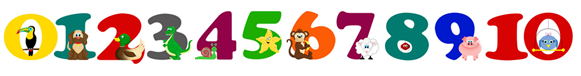 Thank you so much for your purchase!

Be sure to view each lesson in Slide Show.  Some slides contain text boxes or objects that appear with a click of the mouse.  These slides may look jumbled in design mode.
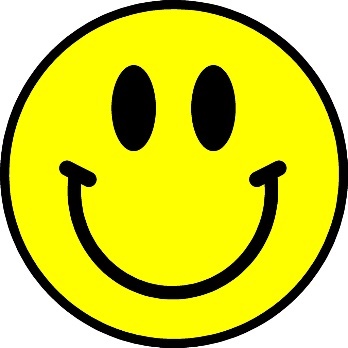 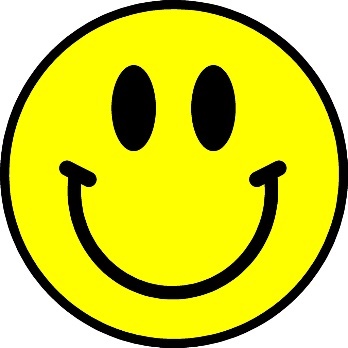 Lesson LinksClick on the lesson you want to go to!
Lesson 17	Lesson 23	Lesson 29	Lesson 35
	Lesson 18	Lesson 24	Lesson 30	Lesson 36
	Lesson 19	Lesson 25	Lesson 31	Lesson 37
	Lesson 20	Lesson 26	Lesson 32
	Lesson 21	Lesson 27	Lesson 33
	Lesson 22	Lesson 28	Lesson 34
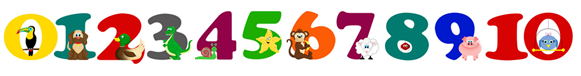 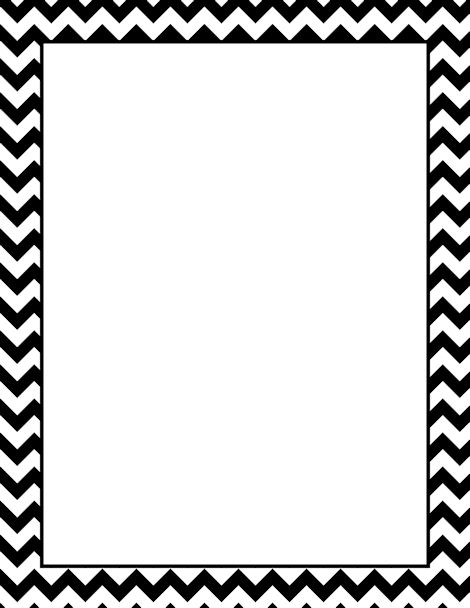 Lesson 17


I can count 4-6 objects.  I can match 6 objects to the numeral 6.
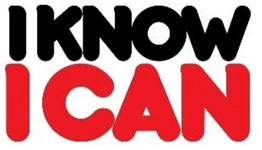 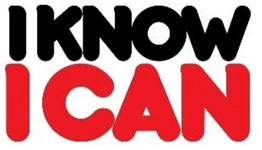 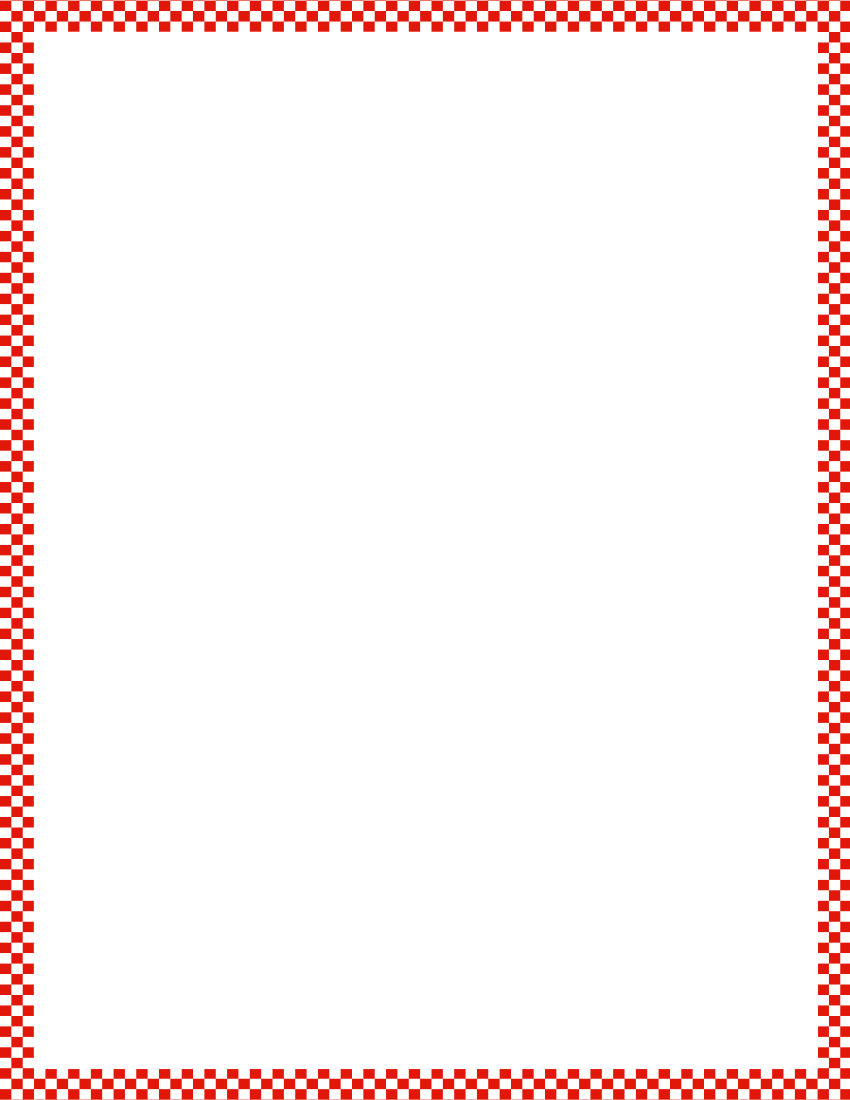 Module 1, Lesson 17
Fluency
How Many Dots?
We’re going to practice listen, think, raise your hand, wait.  I’m going to show you some dots.  Raise your hand when you have counted the dots, then wait for the snap to say the number.  Ready?
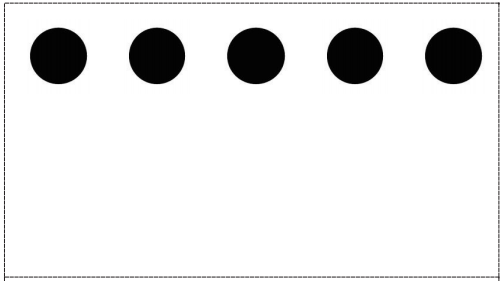 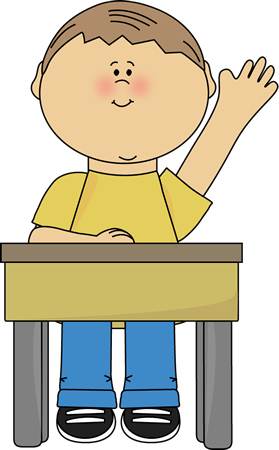 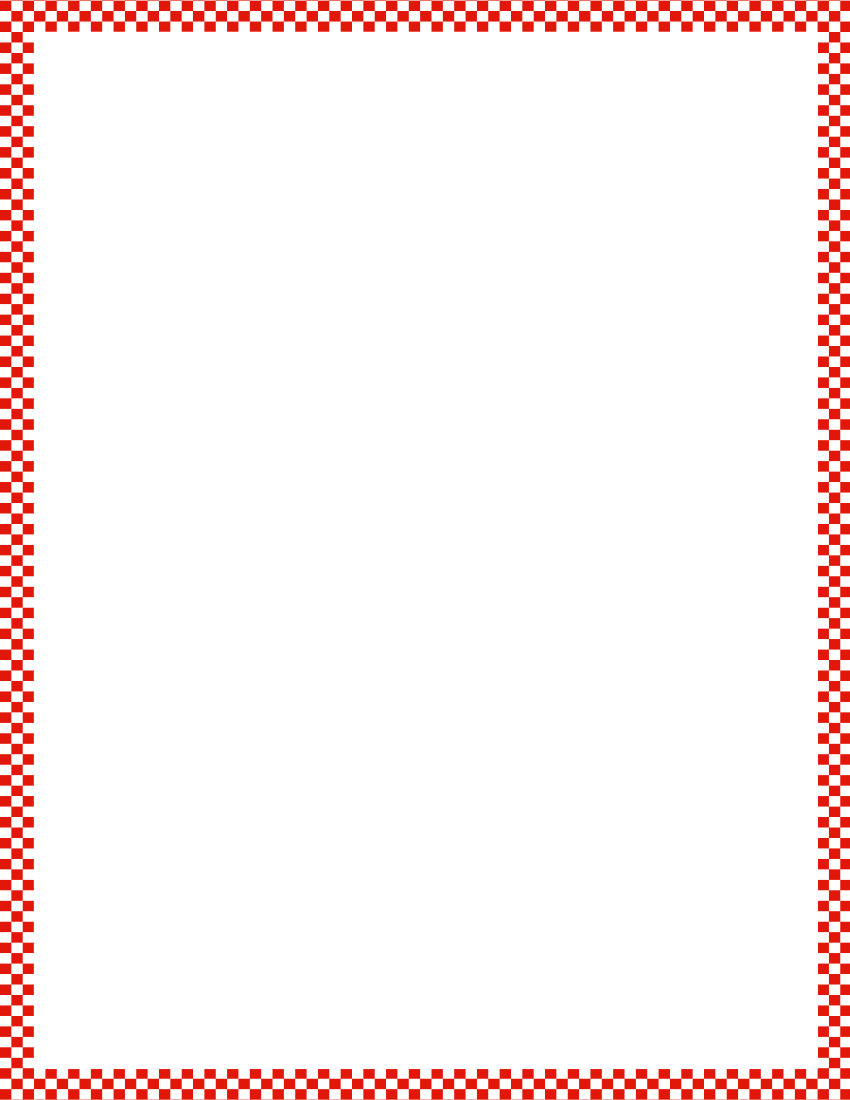 Module 1, Lesson 17
Fluency
How Many Dots?
We’re going to practice listen, think, raise your hand, wait.  I’m going to show you some dots.  Raise your hand when you have counted the dots, then wait for the snap to say the number.  Ready?
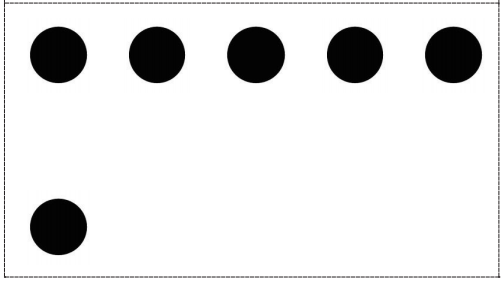 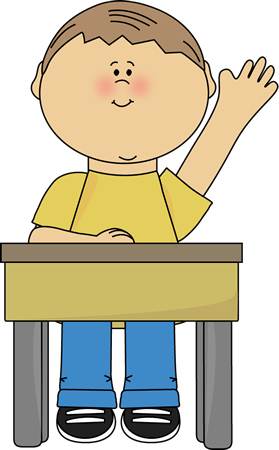 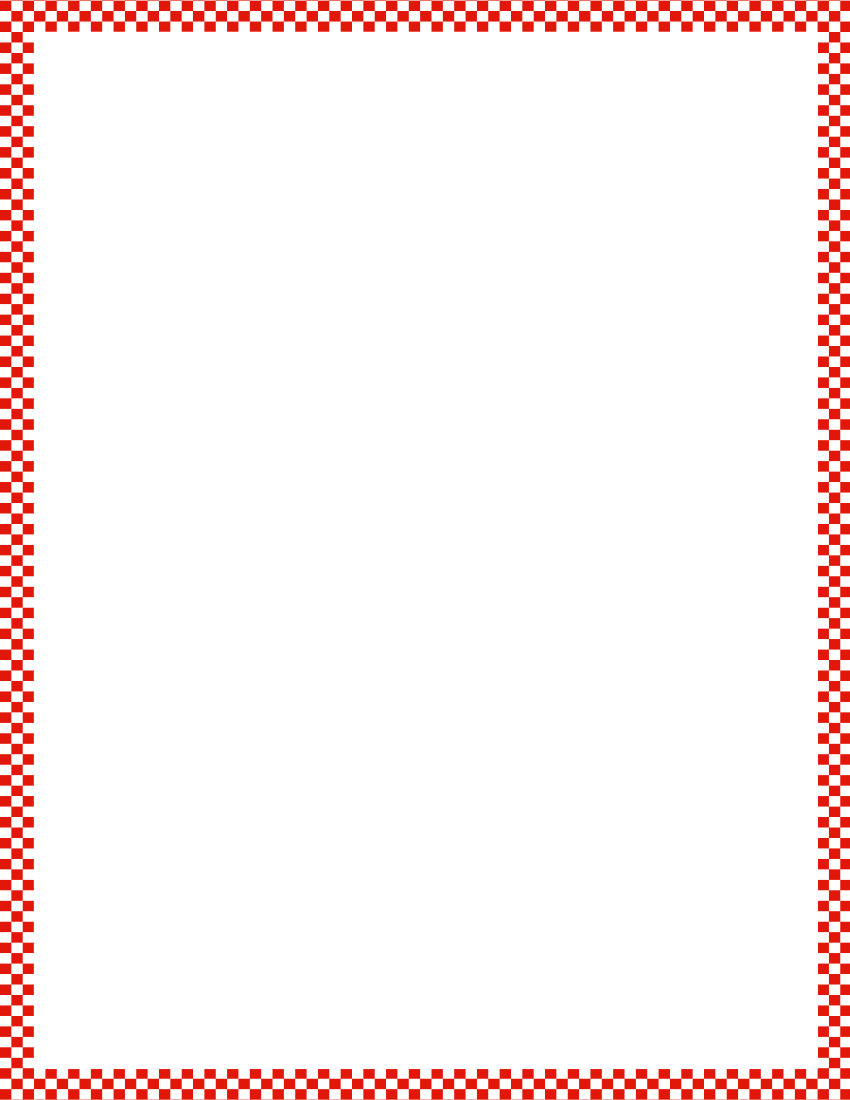 Module 1, Lesson 17
Fluency
How Many Dots?
We’re going to practice listen, think, raise your hand, wait.  I’m going to show you some dots.  Raise your hand when you have counted the dots, then wait for the snap to say the number.  Ready?
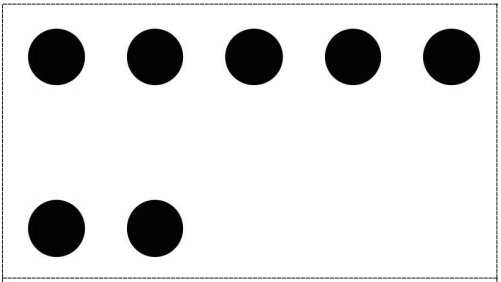 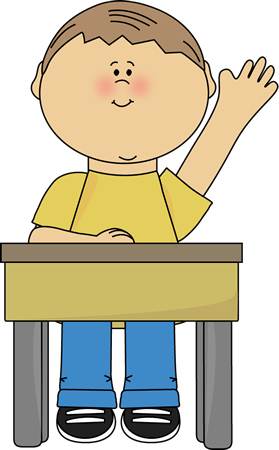 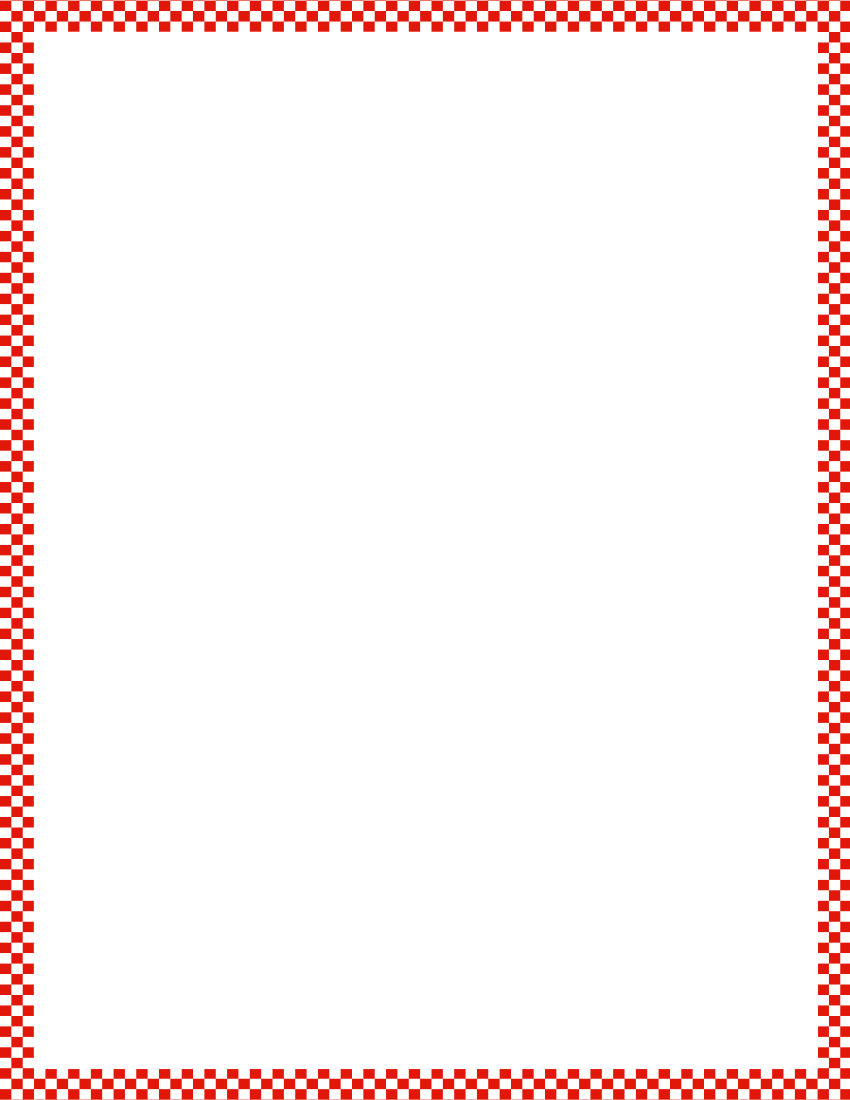 Module 1, Lesson 17
Fluency
How Many Dots?
We’re going to practice listen, think, raise your hand, wait.  I’m going to show you some dots.  Raise your hand when you have counted the dots, then wait for the snap to say the number.  Ready?
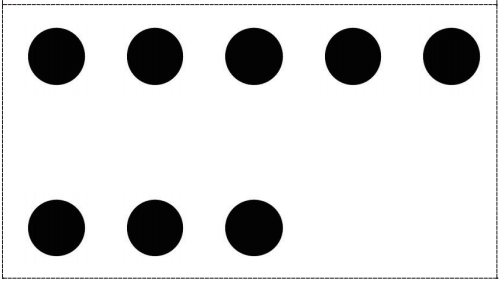 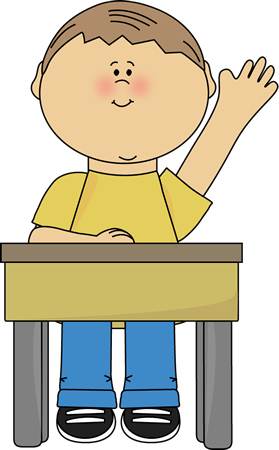 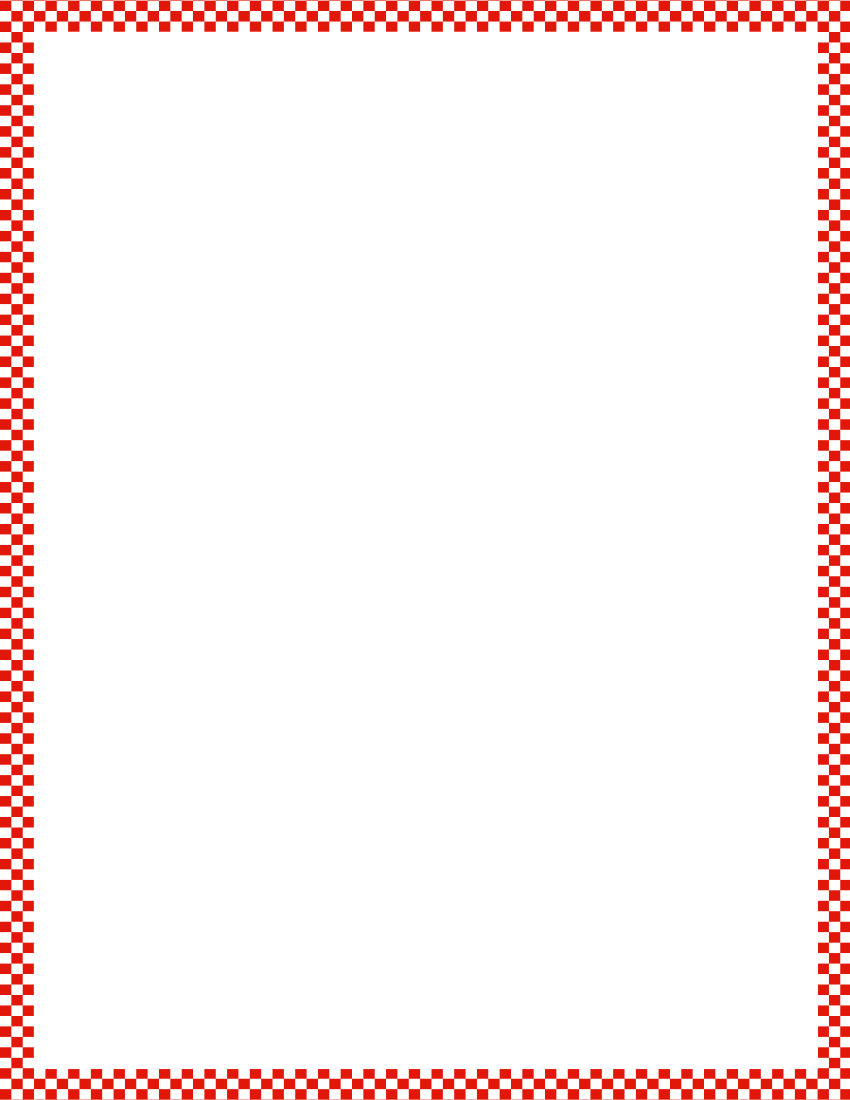 Module 1, Lesson 17
Fluency
How Many Dots?
We’re going to practice listen, think, raise your hand, wait.  I’m going to show you some dots.  Raise your hand when you have counted the dots, then wait for the snap to say the number.  Ready?
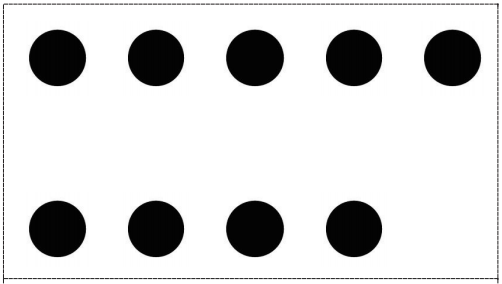 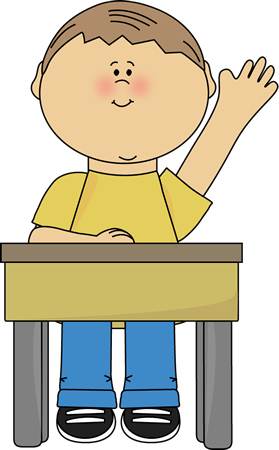 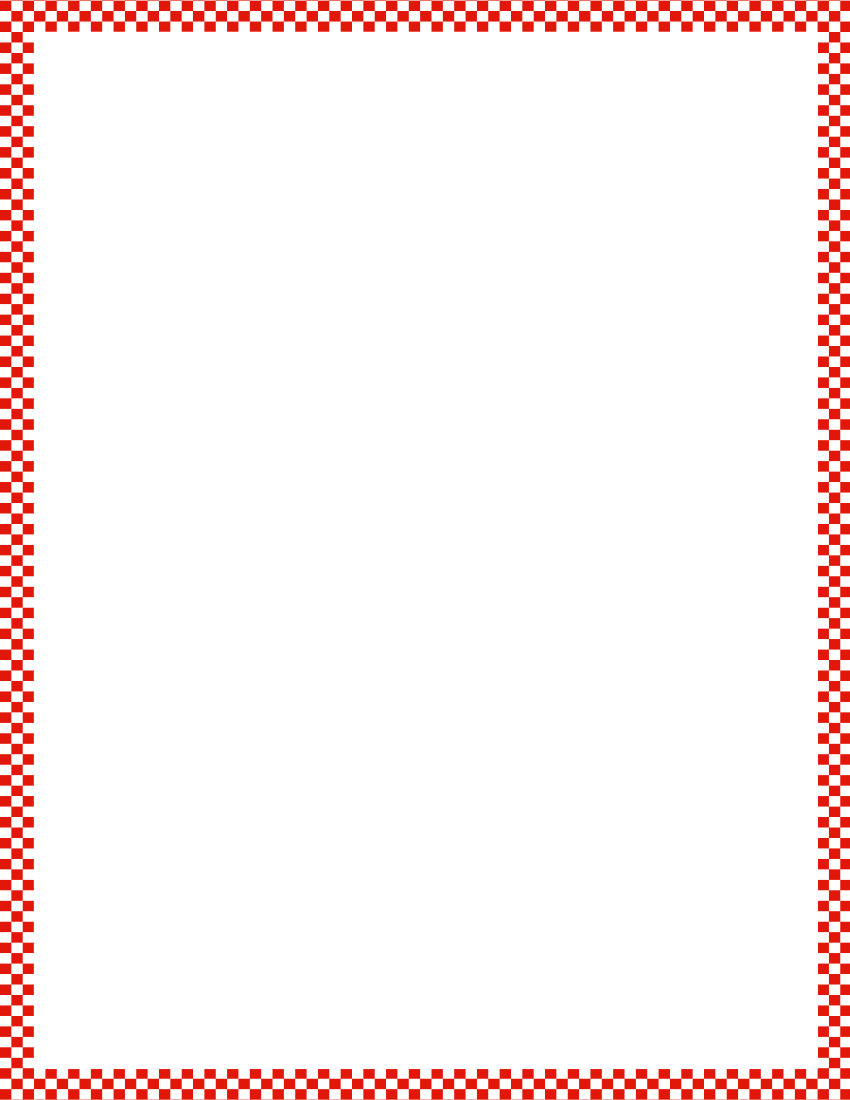 Module 1, Lesson 17
Fluency
How Many Dots?
We’re going to practice listen, think, raise your hand, wait.  I’m going to show you some dots.  Raise your hand when you have counted the dots, then wait for the snap to say the number.  Ready?
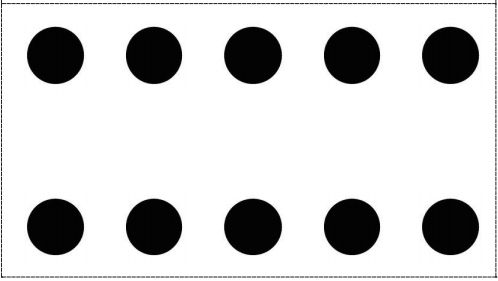 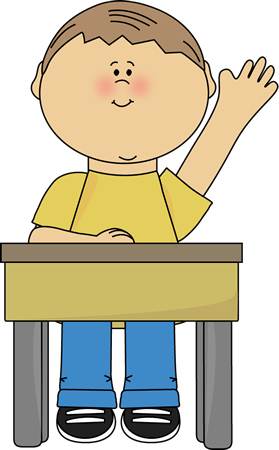 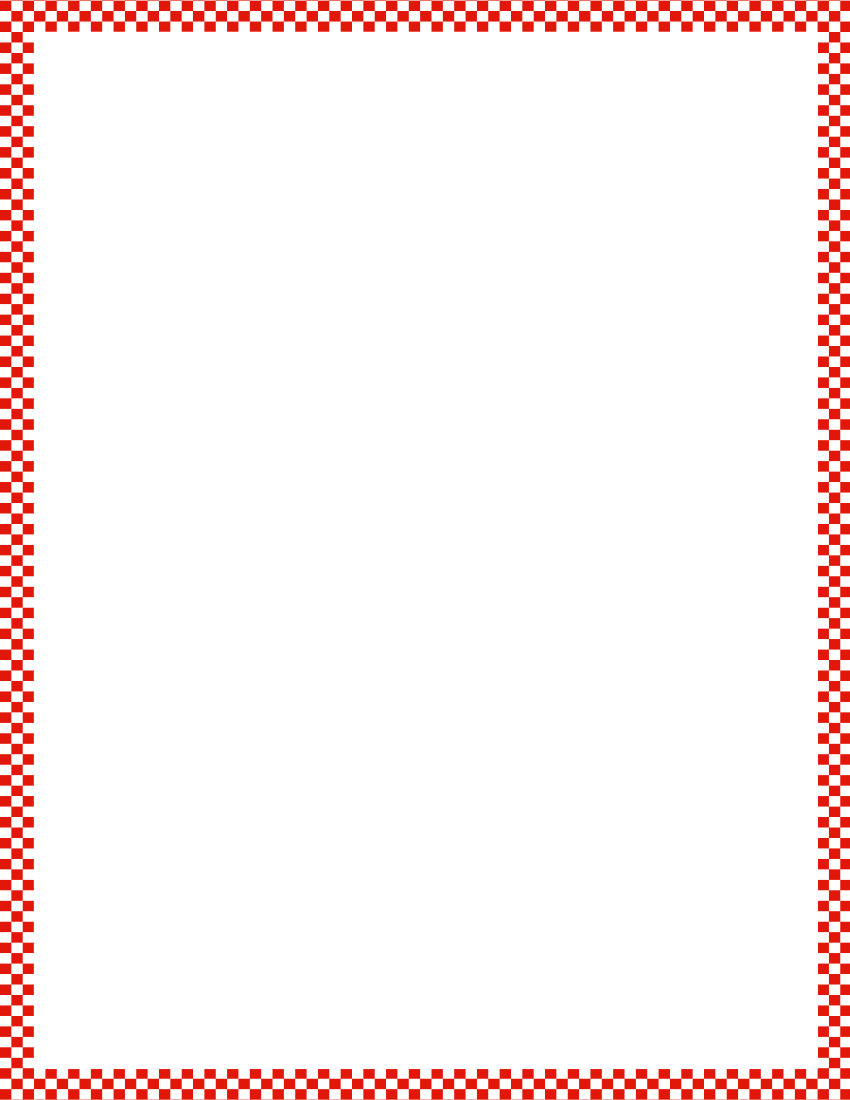 Module 1, Lesson 17
Fluency
How Many Dots?
We’re going to practice listen, think, raise your hand, wait.  I’m going to show you some dots.  Raise your hand when you have counted the dots, then wait for the snap to say the number.  Ready?
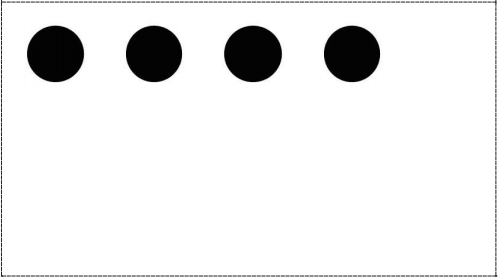 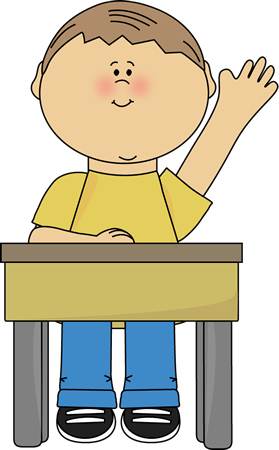 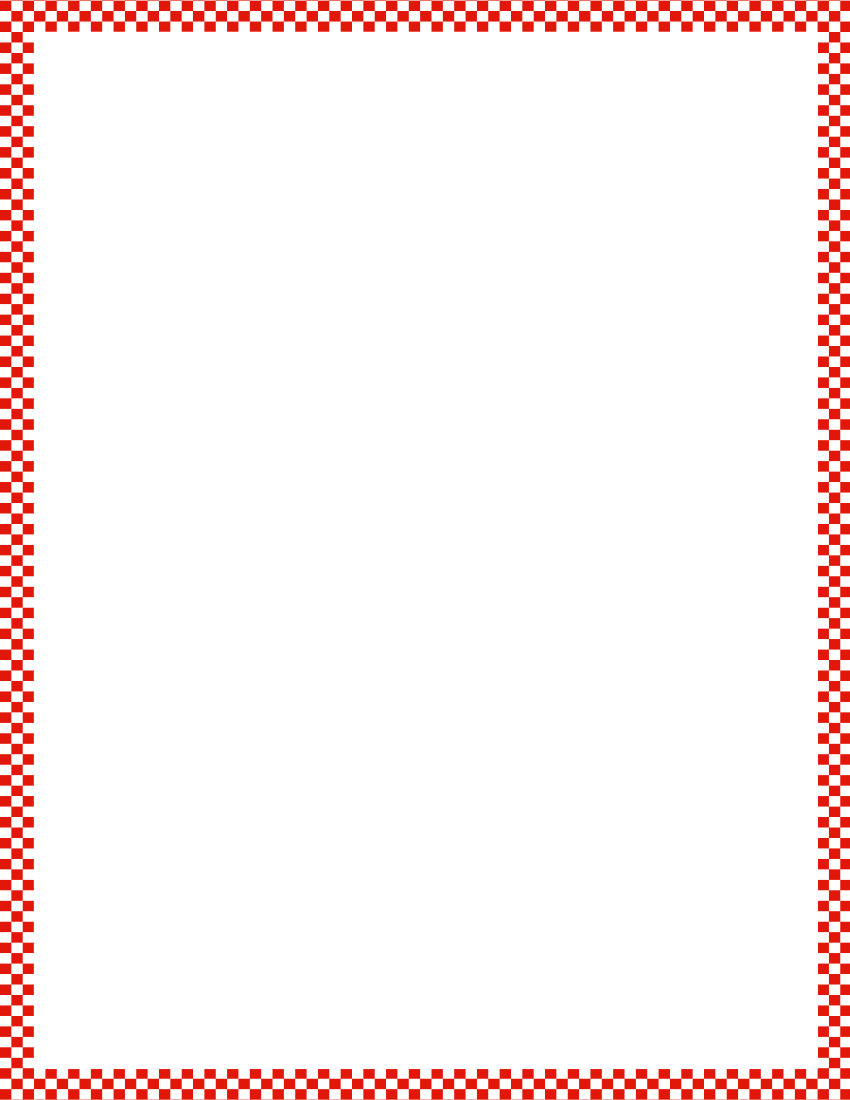 Module 1, Lesson 17
Fluency
How Many Dots?
We’re going to practice listen, think, raise your hand, wait.  I’m going to show you some dots.  Raise your hand when you have counted the dots, then wait for the snap to say the number.  Ready?
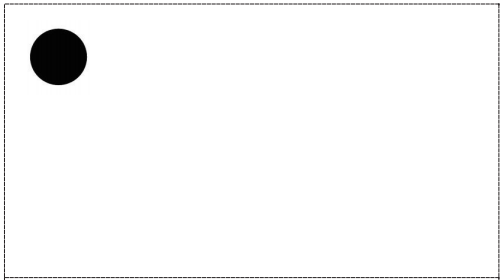 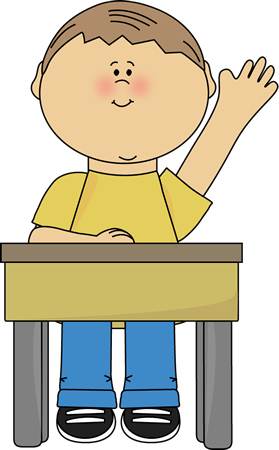 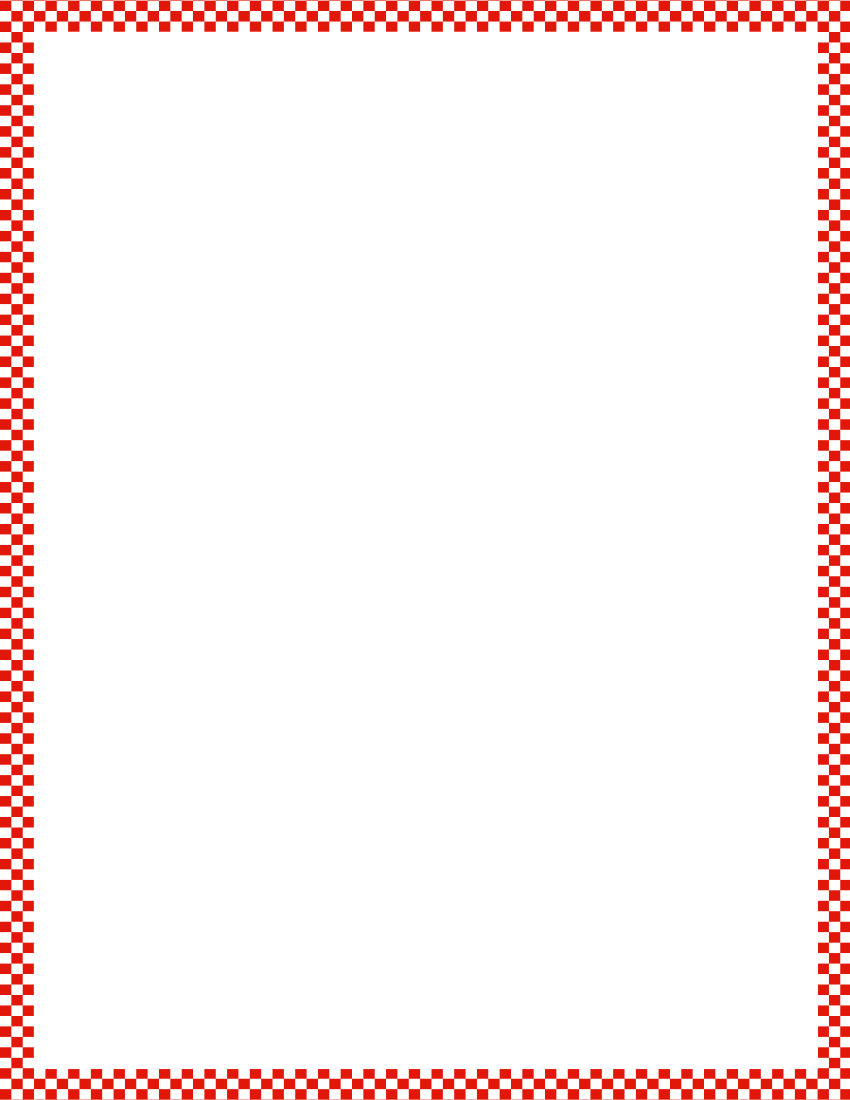 Module 1, Lesson 17
Fluency
How Many Dots?
We’re going to practice listen, think, raise your hand, wait.  I’m going to show you some dots.  Raise your hand when you have counted the dots, then wait for the snap to say the number.  Ready?
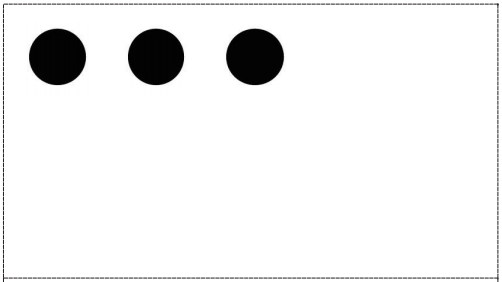 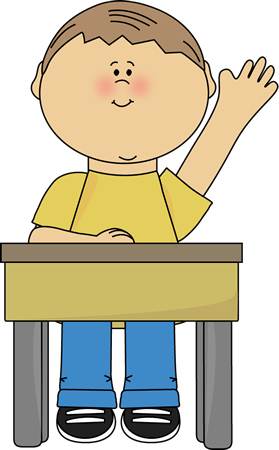 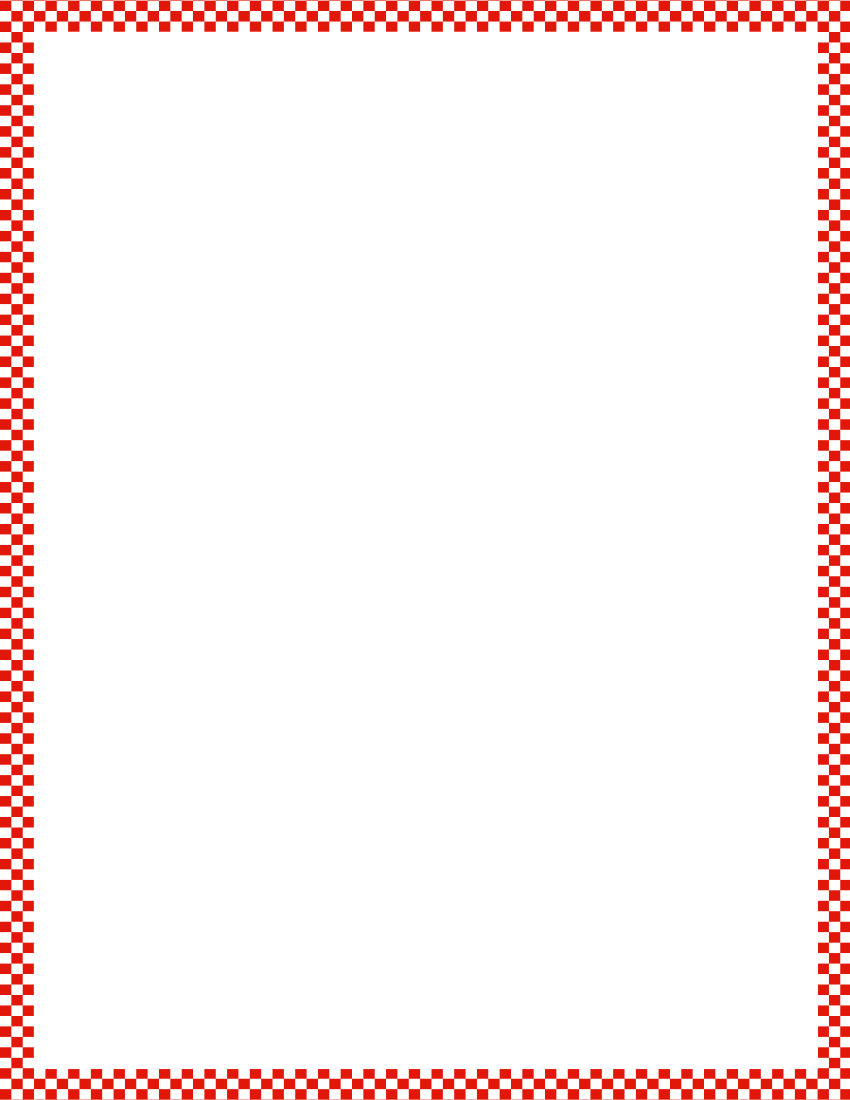 Module 1, Lesson 17
Fluency
How Many Dots?
We’re going to practice listen, think, raise your hand, wait.  I’m going to show you some dots.  Raise your hand when you have counted the dots, then wait for the snap to say the number.  Ready?
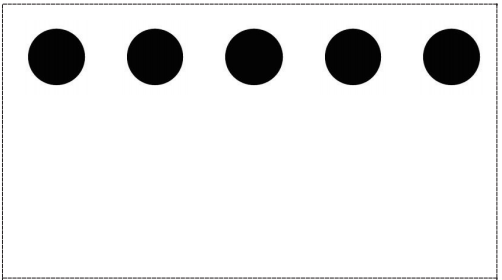 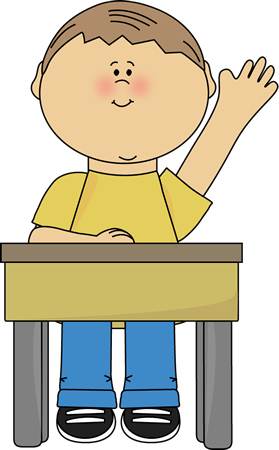 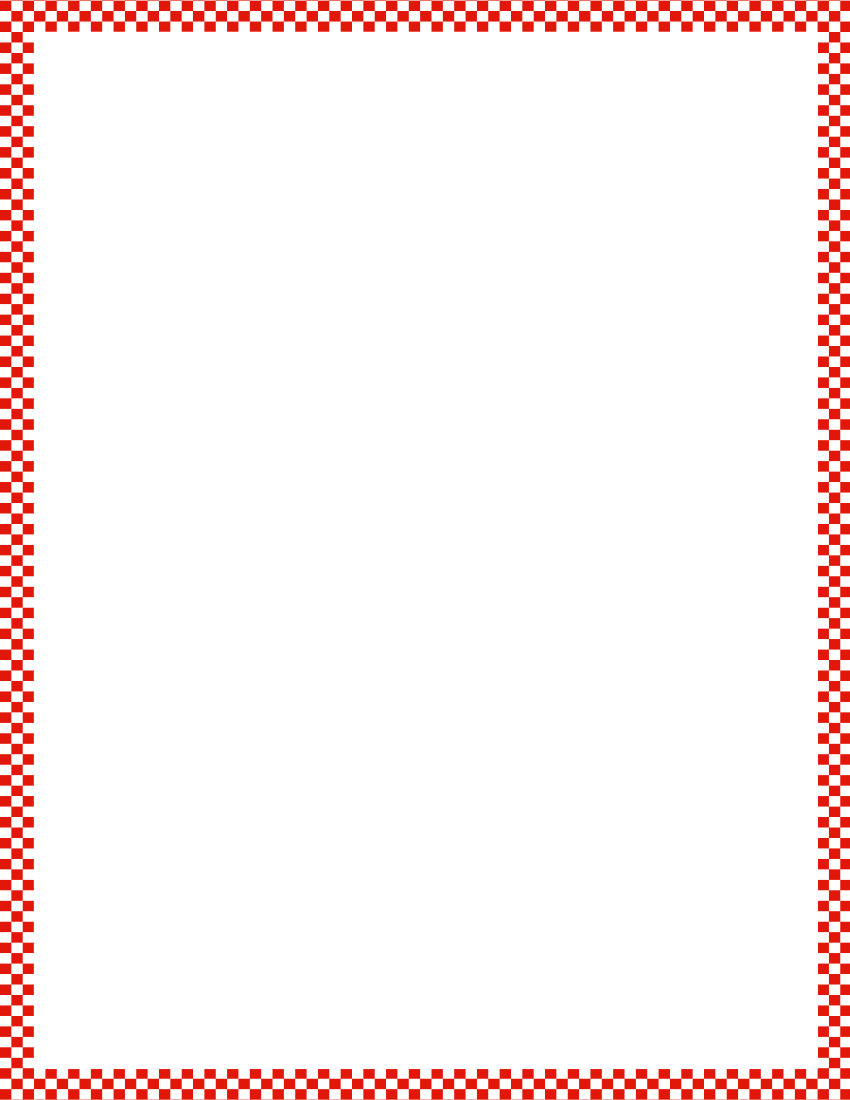 Module 1, Lesson 17
Fluency
How Many Dots?
We’re going to practice listen, think, raise your hand, wait.  I’m going to show you some dots.  Raise your hand when you have counted the dots, then wait for the snap to say the number.  Ready?
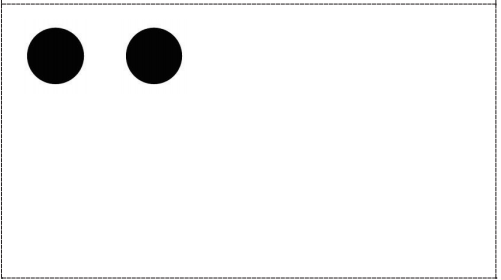 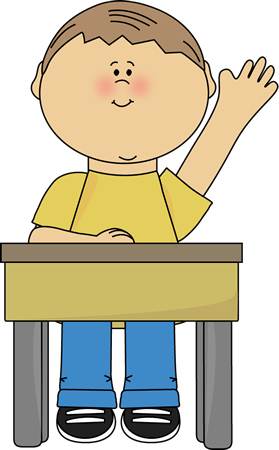 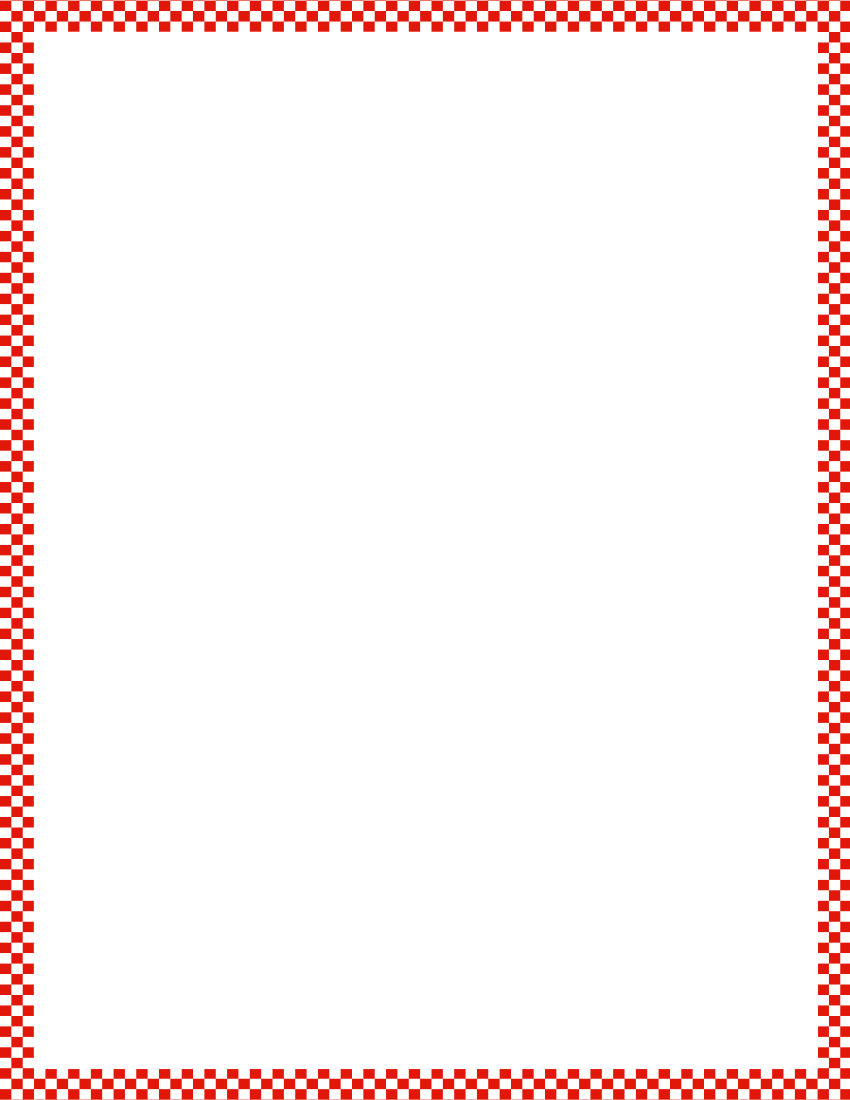 Module 1, Lesson 17
Fluency
How Many Dots?
We’re going to practice listen, think, raise your hand, wait.  I’m going to show you some dots.  Raise your hand when you have counted the dots, then wait for the snap to say the number.  Ready?
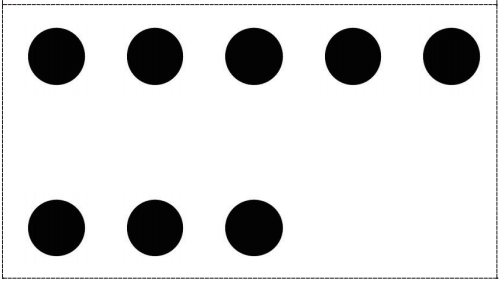 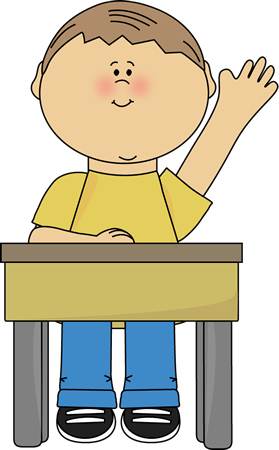 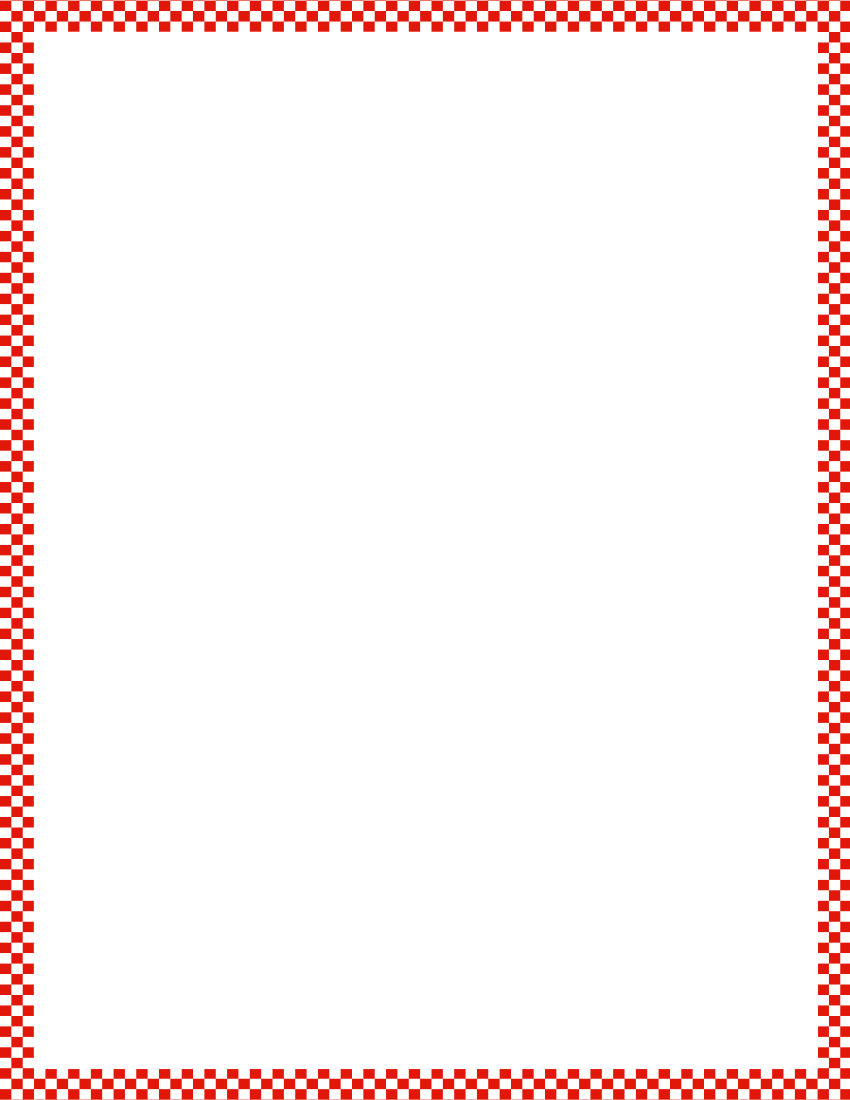 Module 1, Lesson 17
Fluency
How Many Dots?
We’re going to practice listen, think, raise your hand, wait.  I’m going to show you some dots.  Raise your hand when you have counted the dots, then wait for the snap to say the number.  Ready?
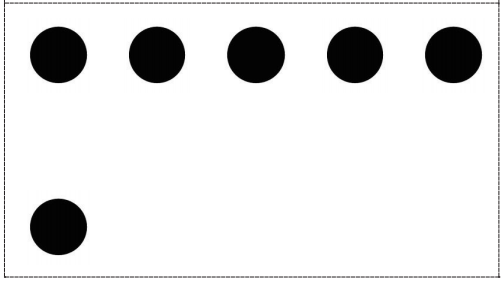 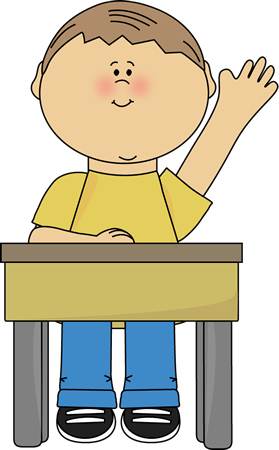 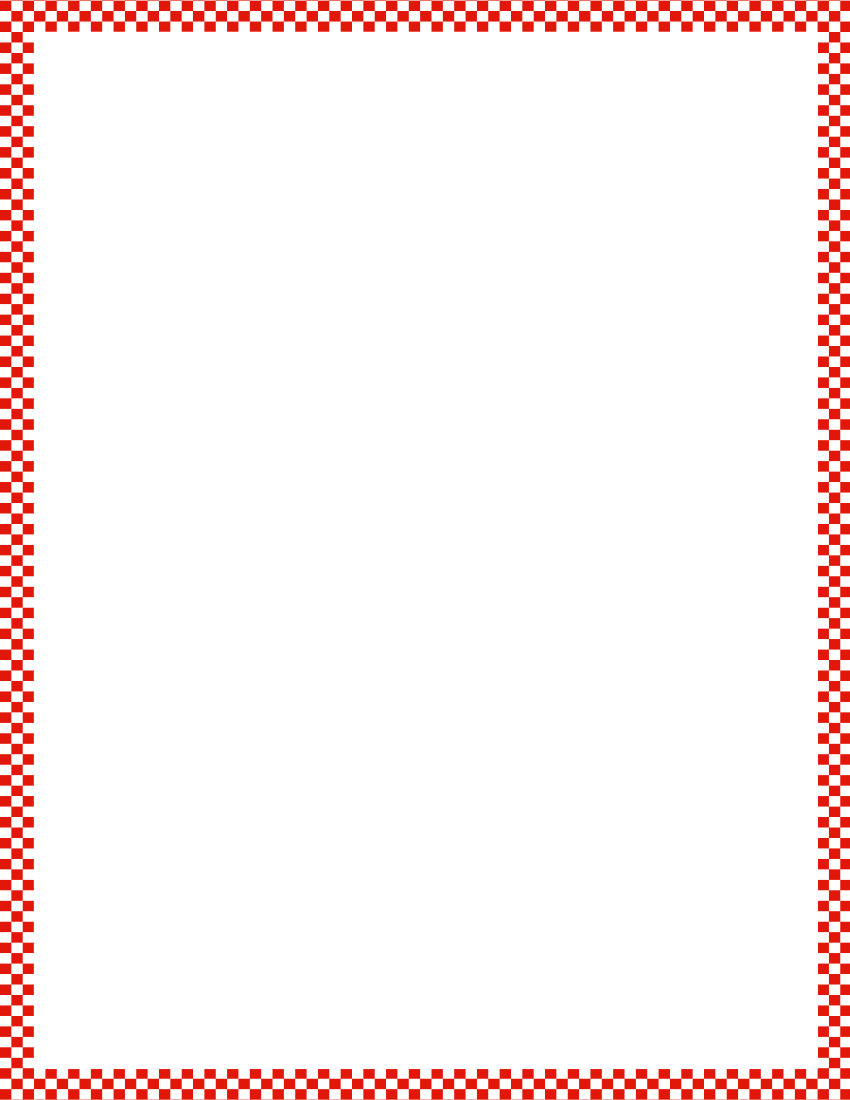 Module 1, Lesson 17
Fluency
How Many Dots?
We’re going to practice listen, think, raise your hand, wait.  I’m going to show you some dots.  Raise your hand when you have counted the dots, then wait for the snap to say the number.  Ready?
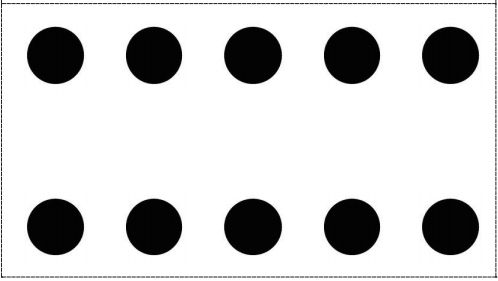 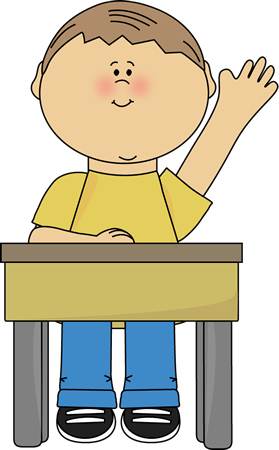 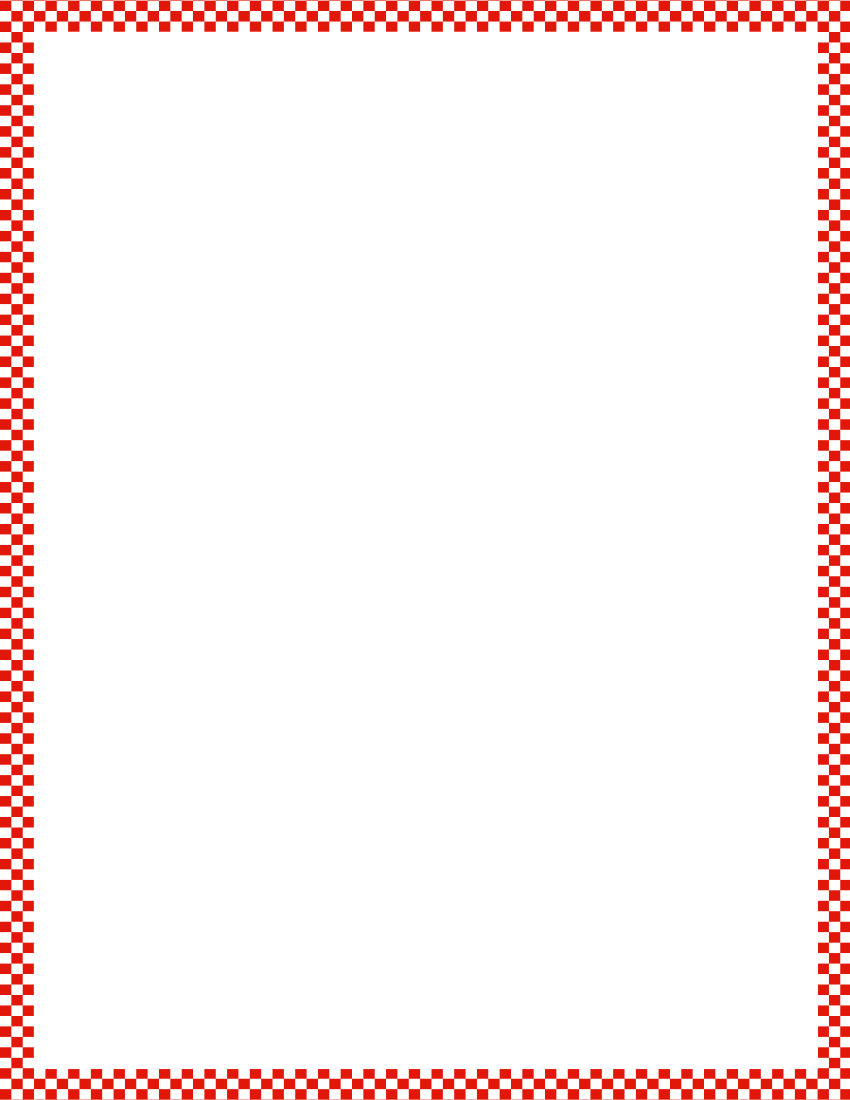 Module 1, Lesson 17
Fluency
How Many Dots?
We’re going to practice listen, think, raise your hand, wait.  I’m going to show you some dots.  Raise your hand when you have counted the dots, then wait for the snap to say the number.  Ready?
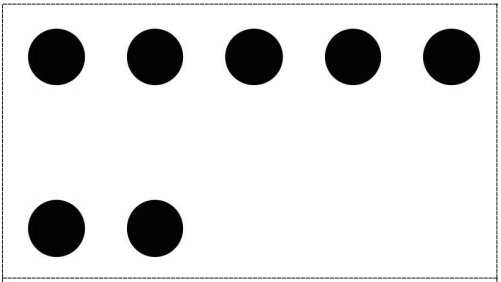 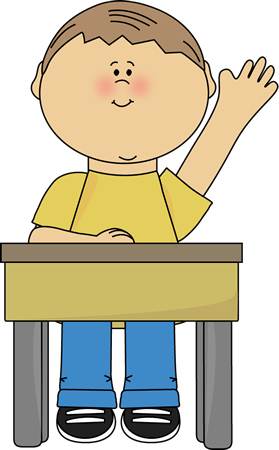 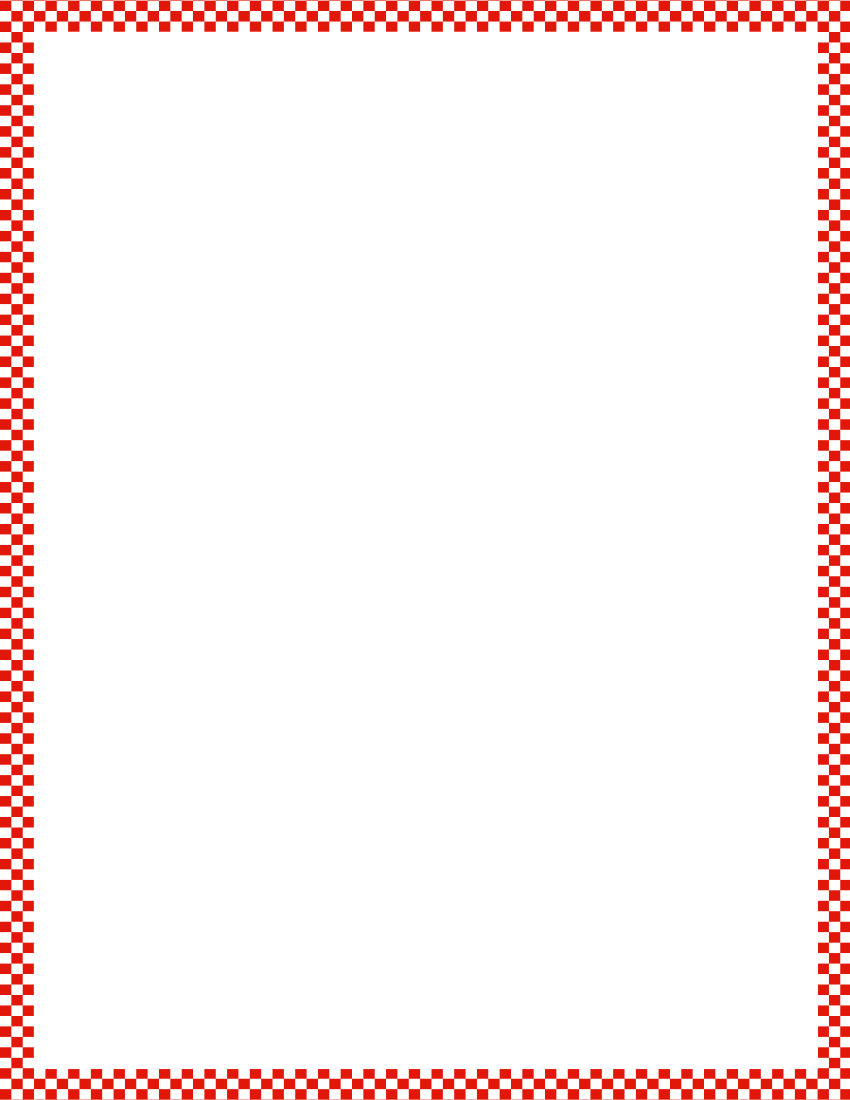 Module 1, Lesson 17
Fluency
How Many Dots?
We’re going to practice listen, think, raise your hand, wait.  I’m going to show you some dots.  Raise your hand when you have counted the dots, then wait for the snap to say the number.  Ready?
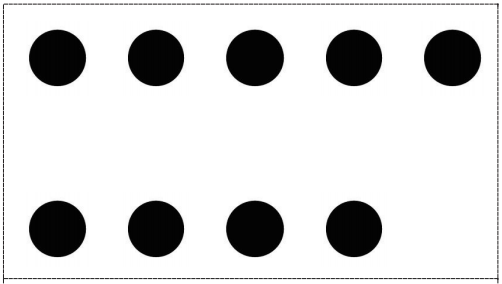 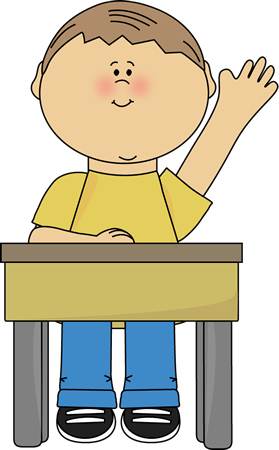 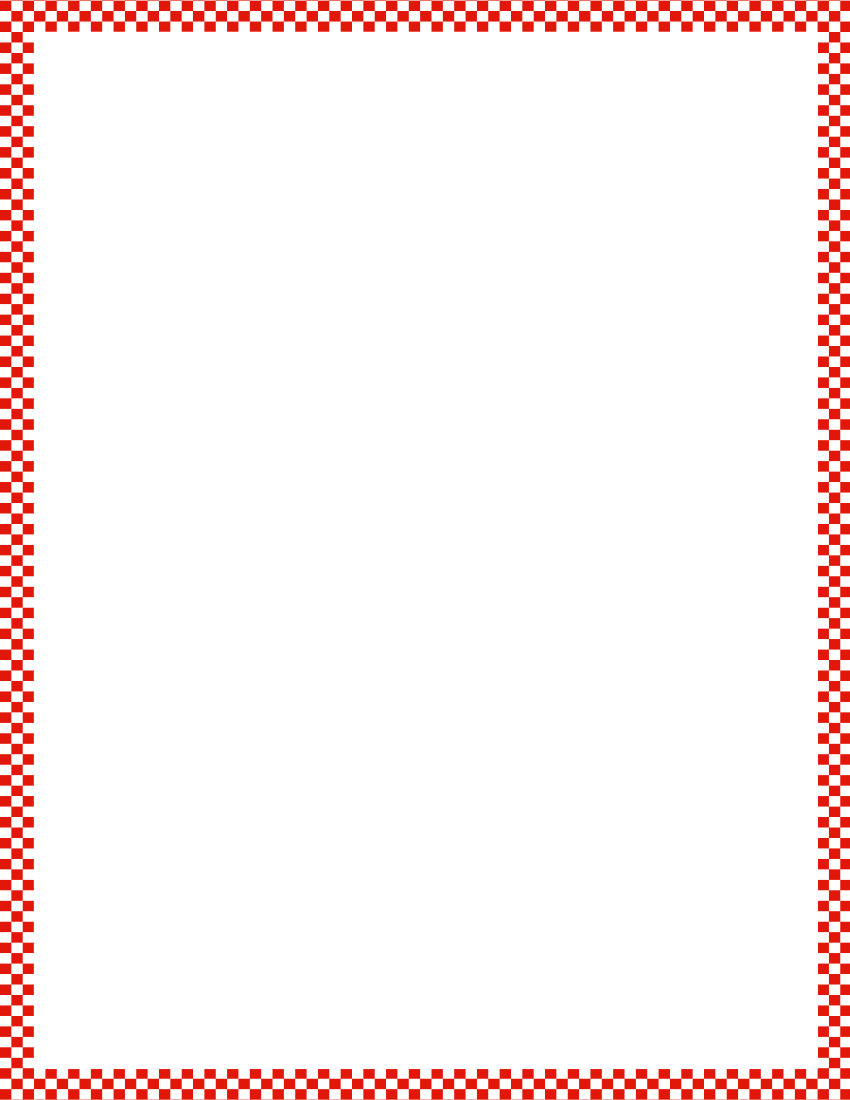 Module 1, Lesson 17
Fluency
How Many Dots?
We’re going to practice listen, think, raise your hand, wait.  I’m going to show you some dots.  Raise your hand when you have counted the dots, then wait for the snap to say the number.  Ready?
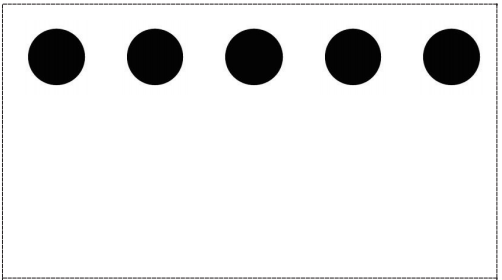 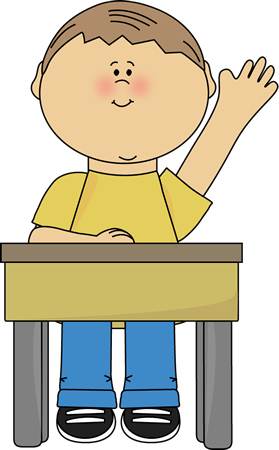 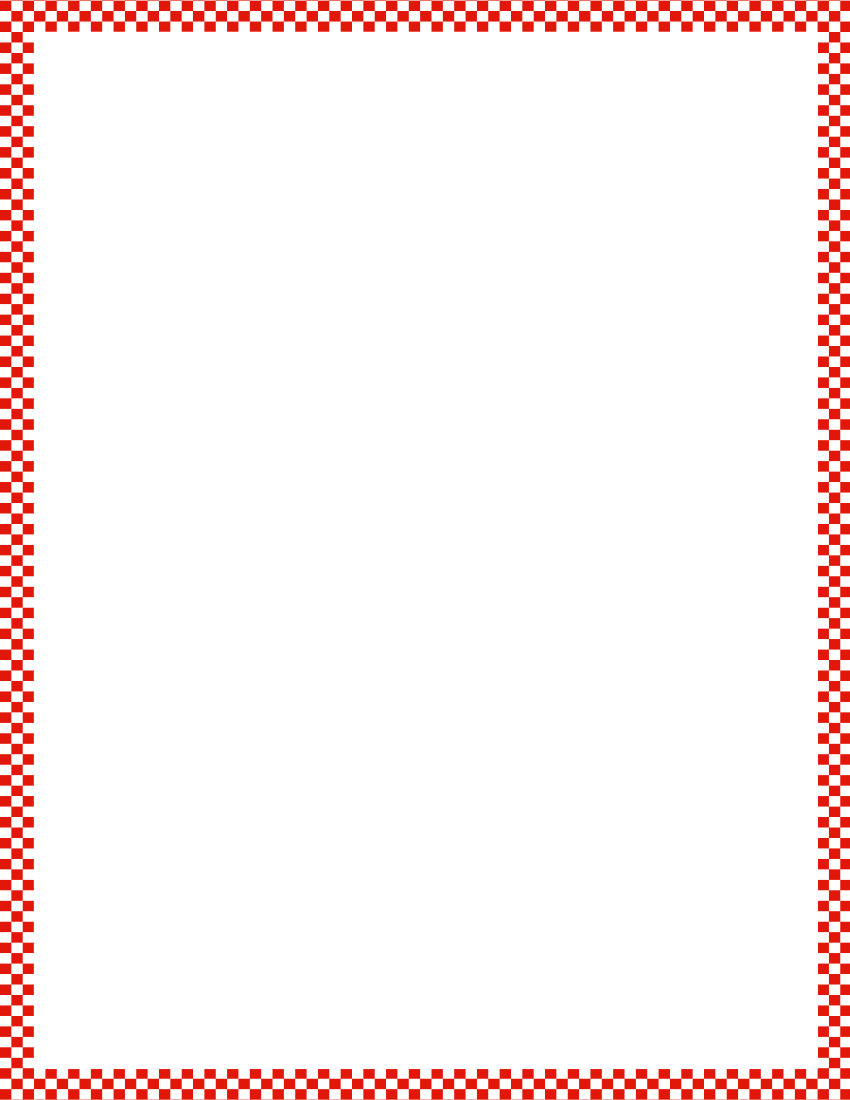 Module 1, Lesson 17
Fluency
Sunrise/Sunset Counting to 10
Hold your arms out in a great big circle.  Pretend you are the sun!  It’s morning, and the sun is coming up.  Let me see your sunrise (gradually rise from crouching to standing on tip-toes).  What does the sun do at night?  Show me your sunset.  Now, we’ll count as we make the sun rise.  (1-10 while rising, 10-1 while going back to a crouch)
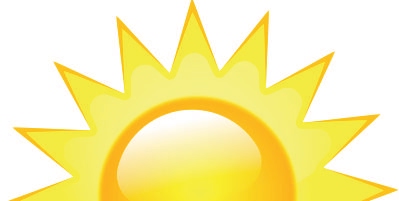 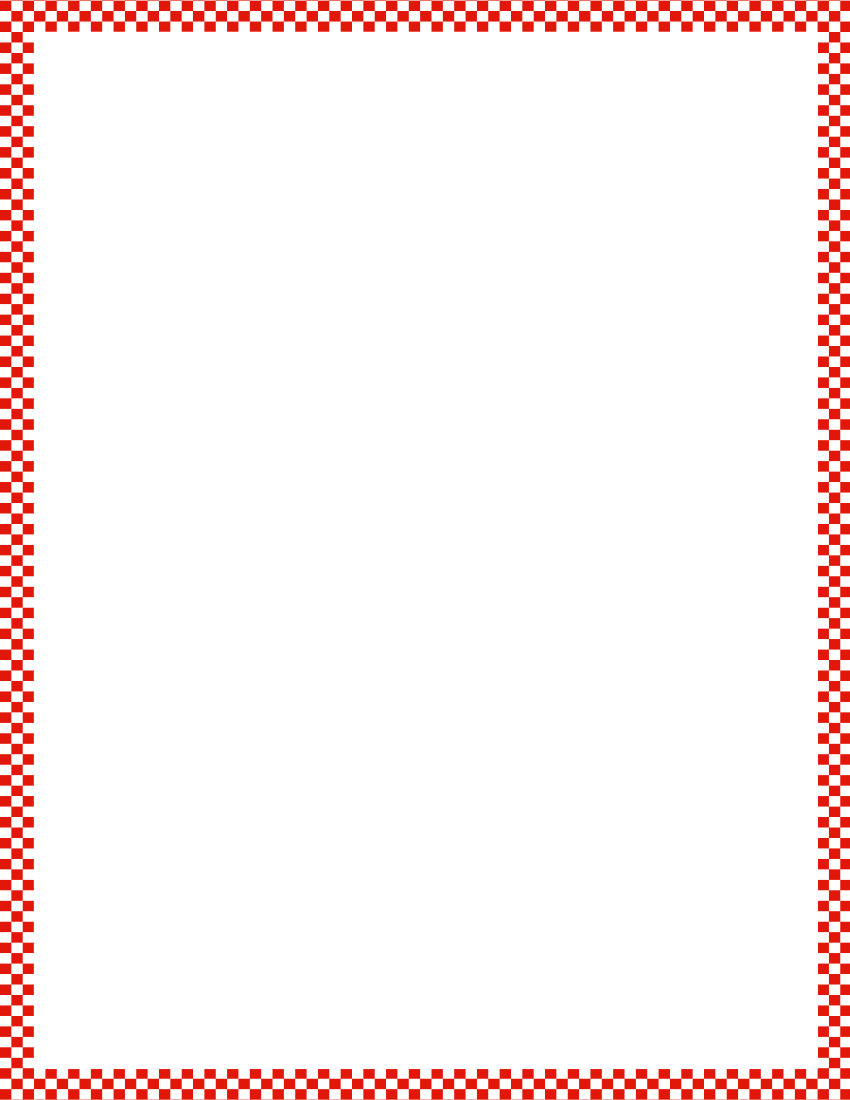 Module 1, Lesson 17
Fluency
Birthday Candles
You will work with your partner.  Remember to take turns!  Stack your    5-group cards face down between you.  One partner draws a card.  Touch and count the dots.  Put that many candles (crayons) on the birthday cake.  Don’t remove the candles.  The next person draws a card and then adjusts the candles to match the number.
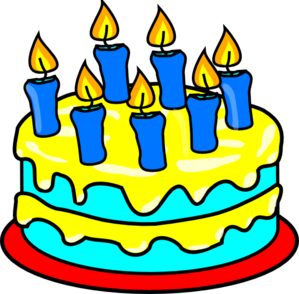 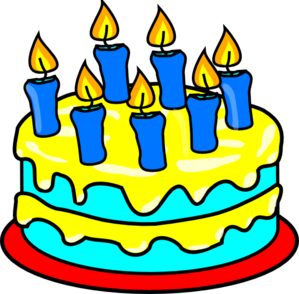 Application Problem
Module 1, Lesson 17
Finish this sentence:  

I could eat 5 _______.

Draw a picture to show your idea.
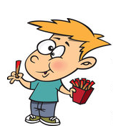 Module 1, Lesson 17
Take out your bag of linking cubes and your work mat.  Count out four of your cubes, and put them on your work mat in a straight row.  Use the edge of your mat to help you.
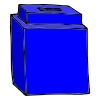 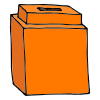 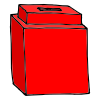 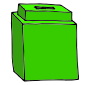 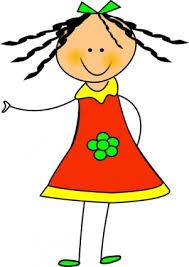 How many cubes do you have?
Module 1, Lesson 17
Now, use your four cubes to make two rows of two cubes.  Use the edges of your work mat to help you.
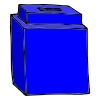 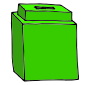 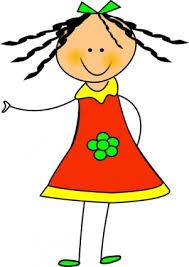 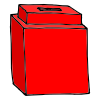 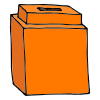 How many cubes do you have?
Module 1, Lesson 17
Now, put them in a column on your work mat.  Use the edge of your mat to help you.
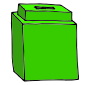 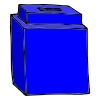 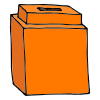 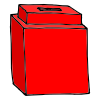 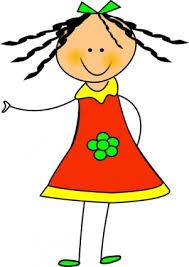 How many cubes do you have?
Module 1, Lesson 17
Now, put them in two columns of two cubes  on your work mat.  Use the edges of the work mat to help you.
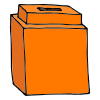 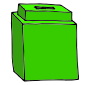 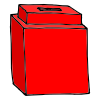 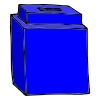 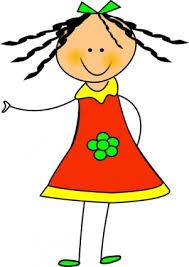 How many cubes do you have?
Module 1, Lesson 17
Move the cubes to the corners of your         work mat and count again.
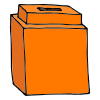 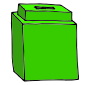 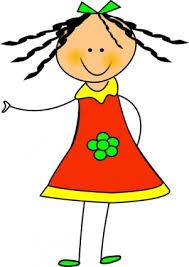 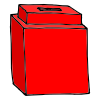 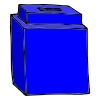 How many cubes do you have?
Module 1, Lesson 17
Find the number card that shows how many cubes are on your mat.  Hold it up, and say the number.
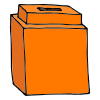 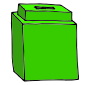 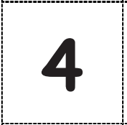 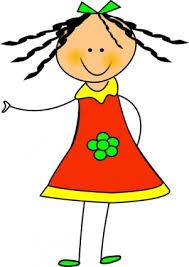 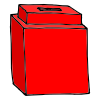 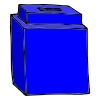 Module 1, Lesson 17
Take another cube out of your bag, and put it on your mat.  Put all your cubes in a row across your mat, and count your cubes again.
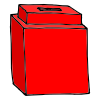 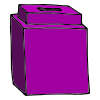 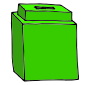 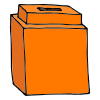 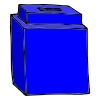 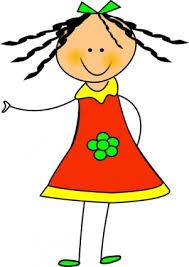 How many cubes do you have?
Module 1, Lesson 17
We call this a 5-group!
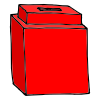 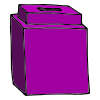 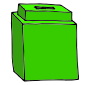 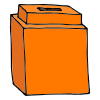 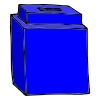 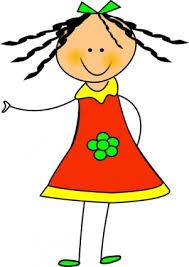 Module 1, Lesson 17
Use the edge of your mat to help you put your cubes in a column.
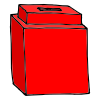 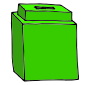 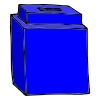 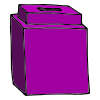 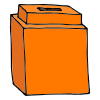 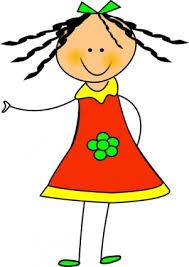 How many cubes do you have?
Module 1, Lesson 17
Now, you may move your cubes anywhere you like on your mat,   but make sure that none of them falls off!  Count them.
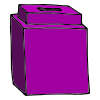 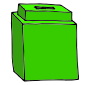 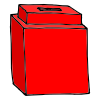 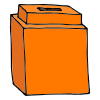 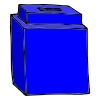 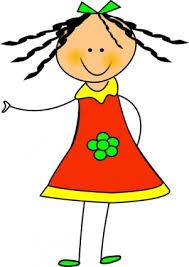 How many cubes do you have?
Module 1, Lesson 17
Put your 5-group mat on your desk.  Move your cubes to your 5-group mat.  Find the number card that shows how many cubes.
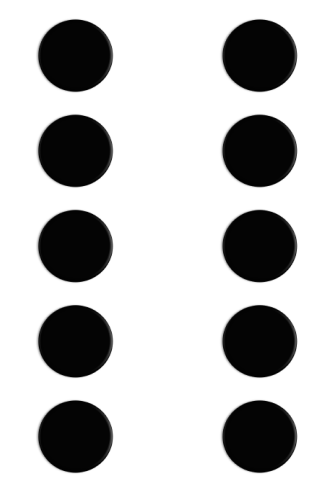 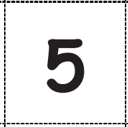 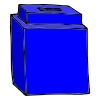 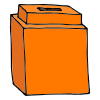 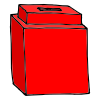 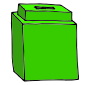 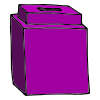 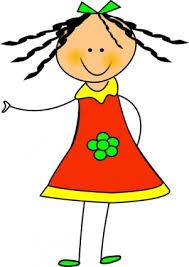 How many cubes do you have?
Module 1, Lesson 17
Put your cubes back on your work mat.  Take one more cube out of your bag, and put all of your cubes in a row.
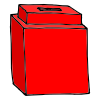 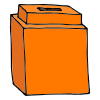 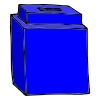 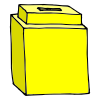 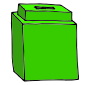 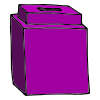 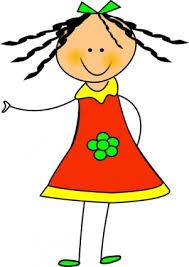 Let’s count the cubes together!
Module 1, Lesson 17
Now, put your cubes in two rows of three.  Use the edges of your work mat to help you.
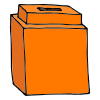 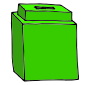 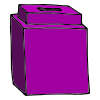 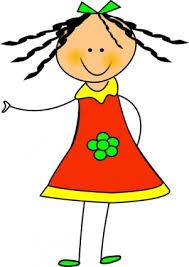 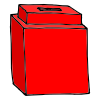 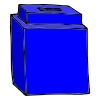 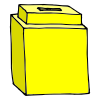 How many cubes do you have?
Module 1, Lesson 17
Now, put your cubes in two columns of three.  Use the edges of your work mat to help you.
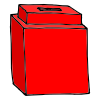 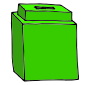 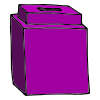 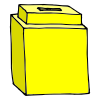 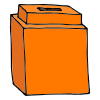 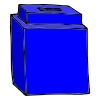 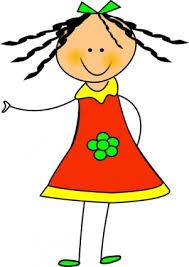 How many cubes do you have?
Module 1, Lesson 17
Take your cubes off your work mat one at a time   and place them on your 5-group mat.
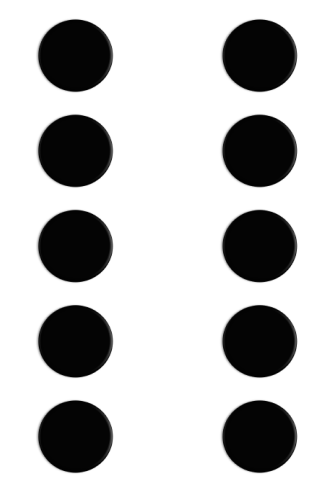 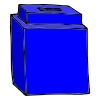 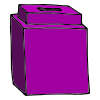 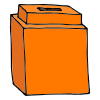 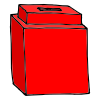 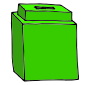 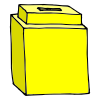 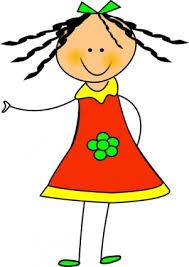 Uh-oh!  We have one more cube.         Where should we put it?
Module 1, Lesson 17
Six is 1 more than 5.  We have 5 cubes on one five and 1 cube on the other five.
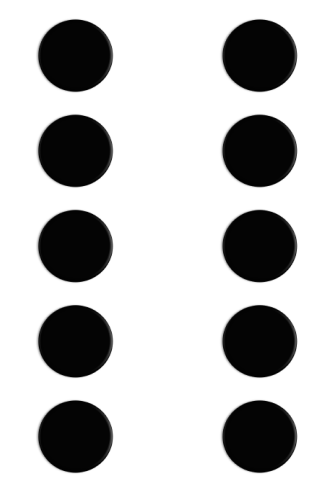 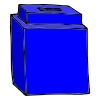 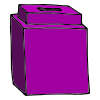 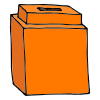 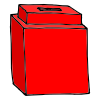 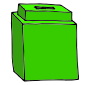 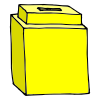 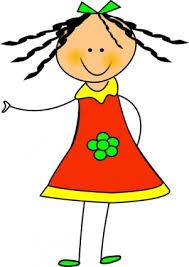 How many cubes do you have on             your 5-group mat?
Module 1, Lesson 17
I’m going to write the number six on the board.  Look through your number cards to find the number that looks like mine.
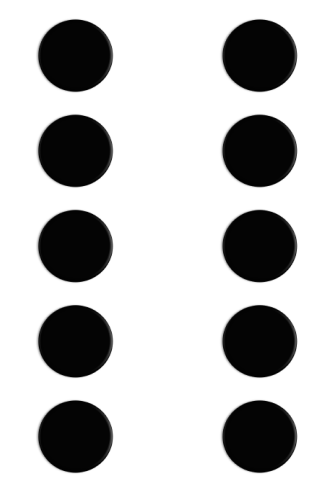 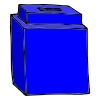 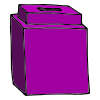 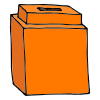 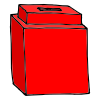 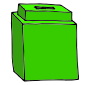 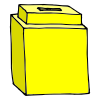 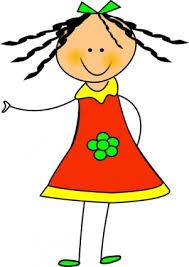 How many cubes do you have?  Hold up the card and say the number.
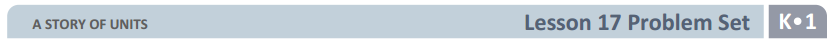 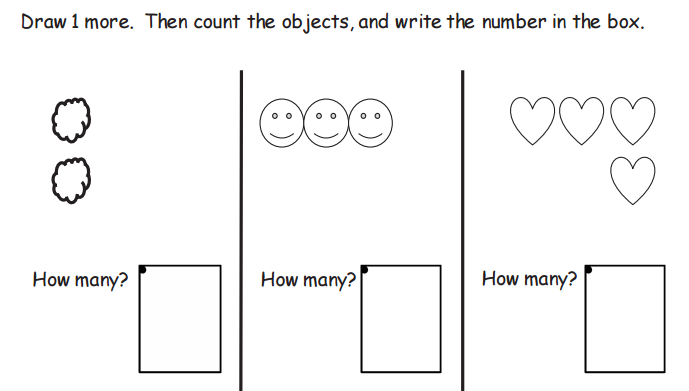 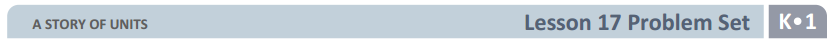 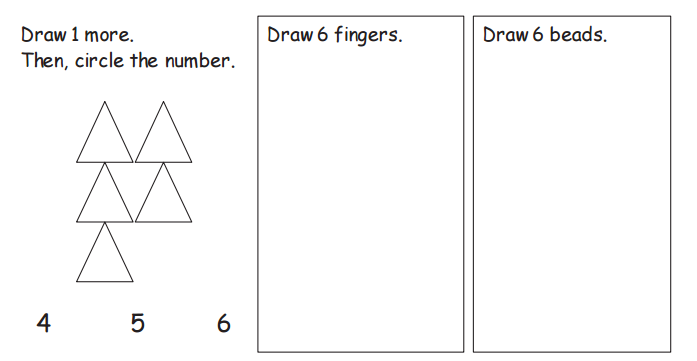 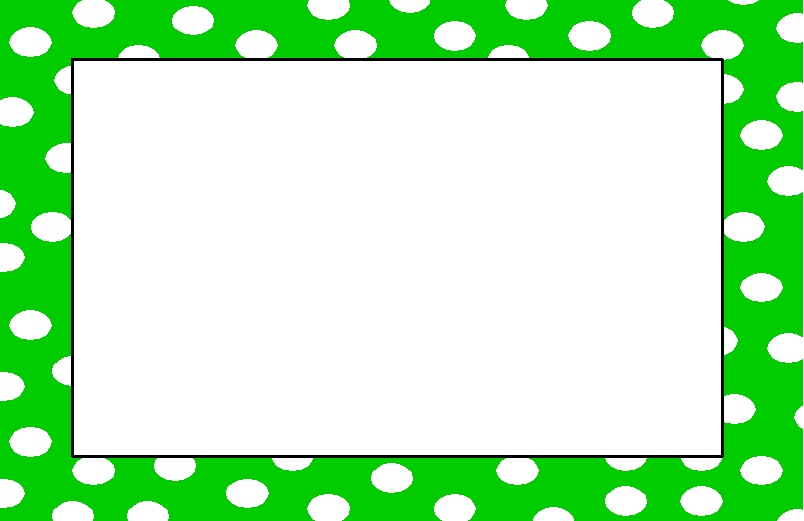 Debrief
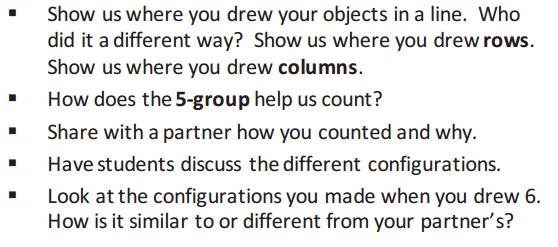 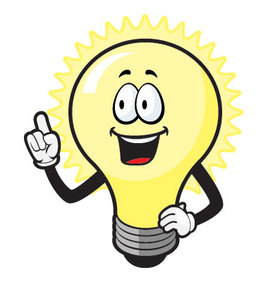 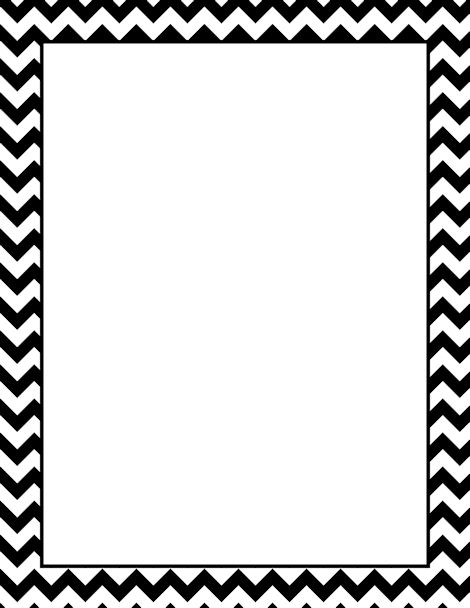 Lesson 18


I can count 4-6 objects.  I can write numerals 1-6 in order.
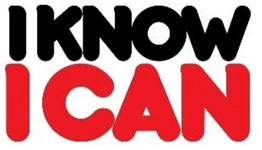 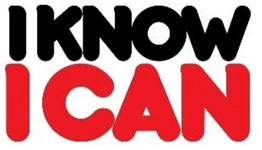 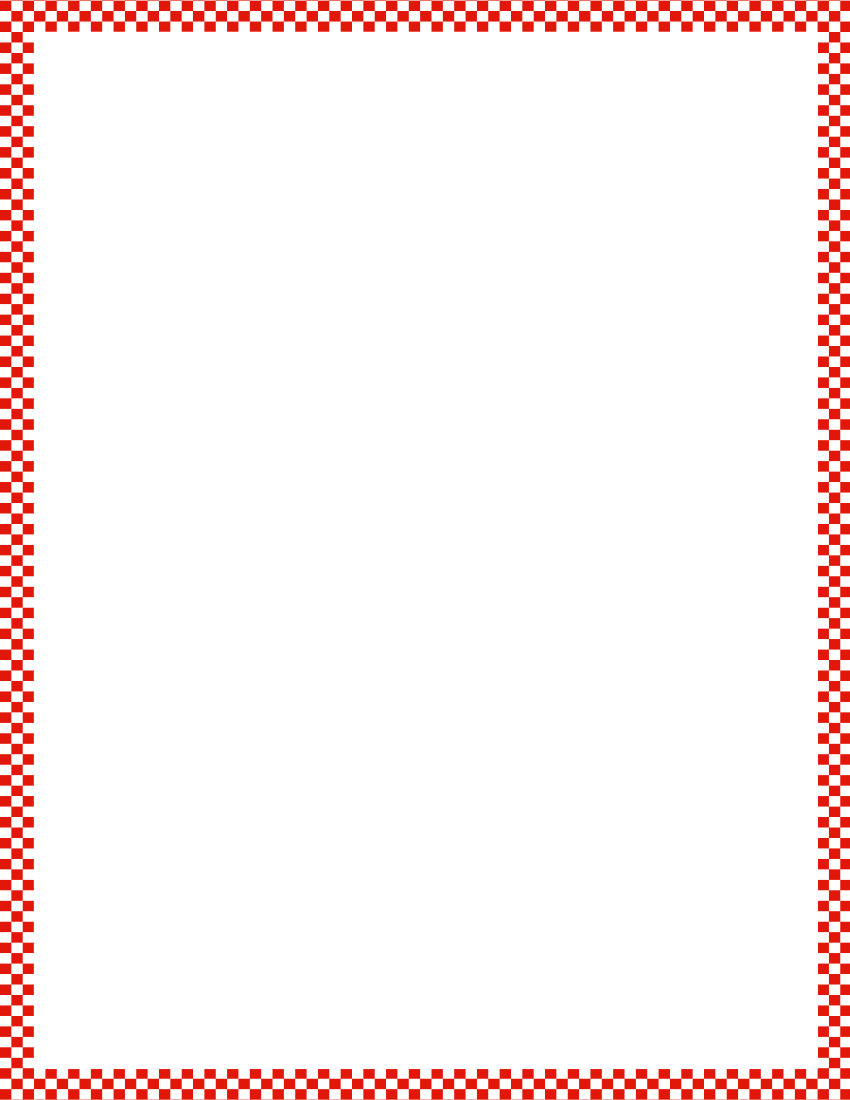 Module 1, Lesson 18
Fluency
5-Groups in Corners
When the music starts, calmly walk around the room, visiting corners of the room until you and your classmates can make a 5-group – don’t forget to count yourself!  How many can be in a group?  So, if you go to a corner that already has 4 people there, can you stay?  What if there are already 5?  Remember to check all corners of the room.  See if we can all get into 5-groups before the music stops!
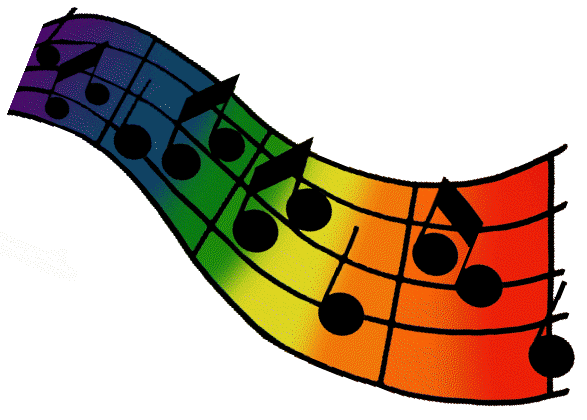 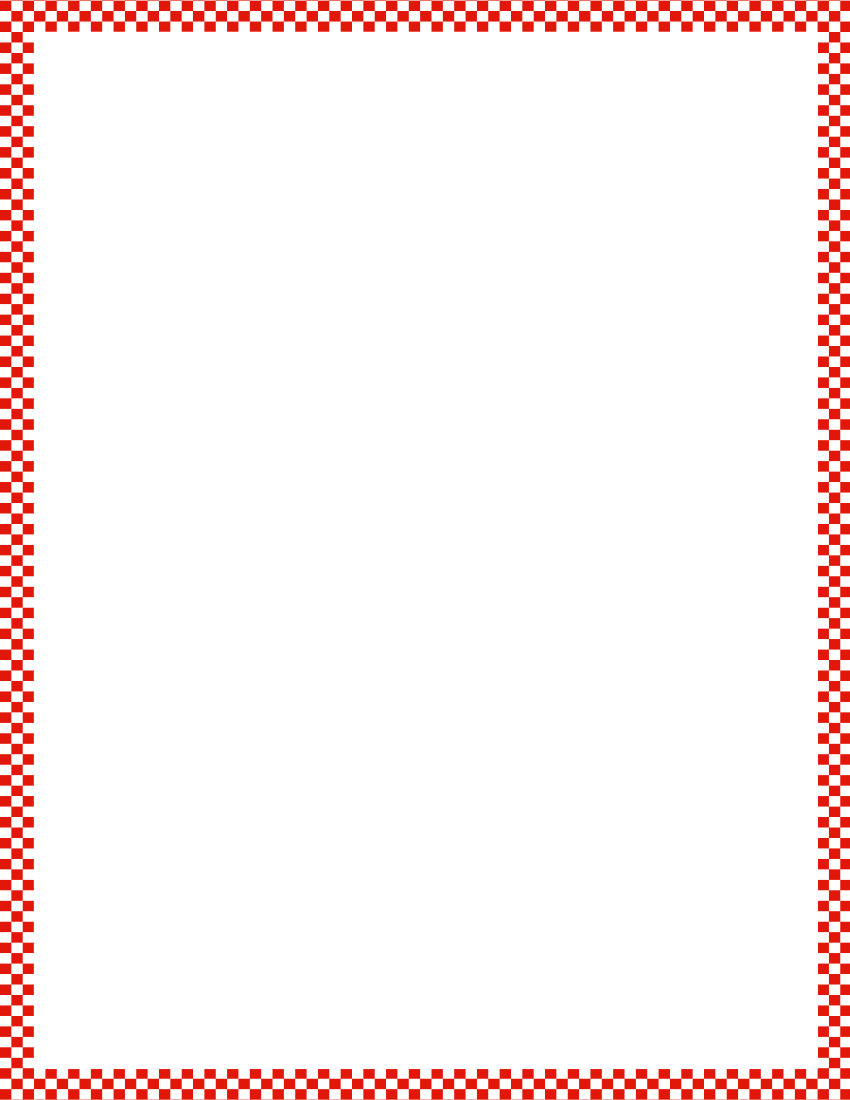 Module 1, Lesson 18
Fluency
Birthday Cake Number Order
Take your cakes out of the bag.  Count how many candles are on each cake.
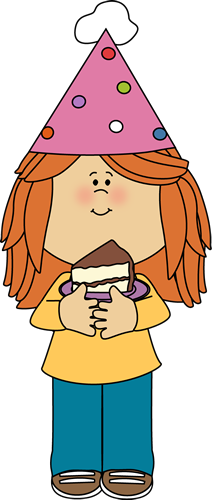 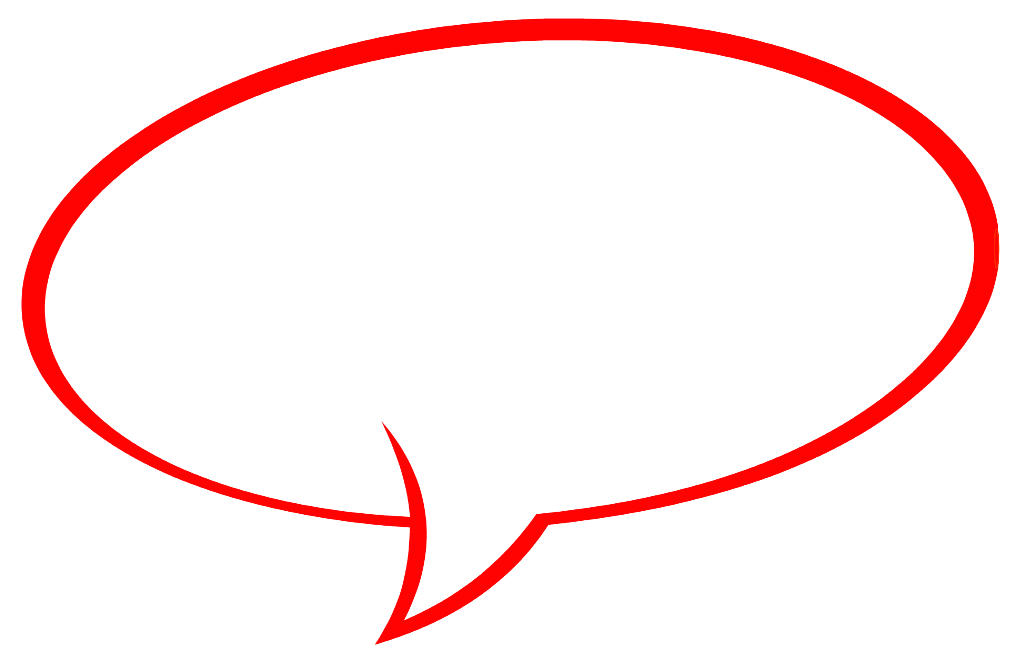 Show me the cake for a one-year-old baby.  Show me the numeral card to match.
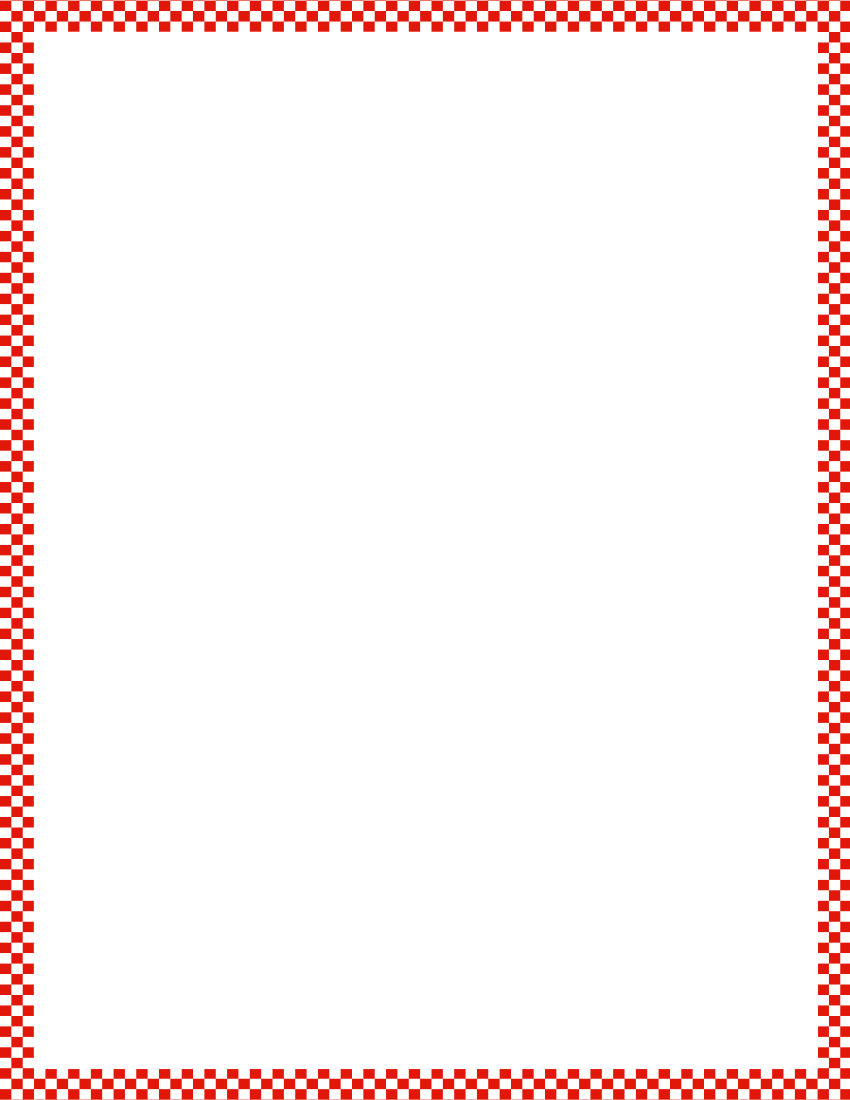 Module 1, Lesson 18
Fluency
Birthday Cake Number Order
Take your cakes out of the bag.  Count how many candles are on each cake.
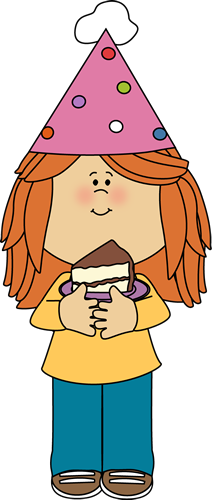 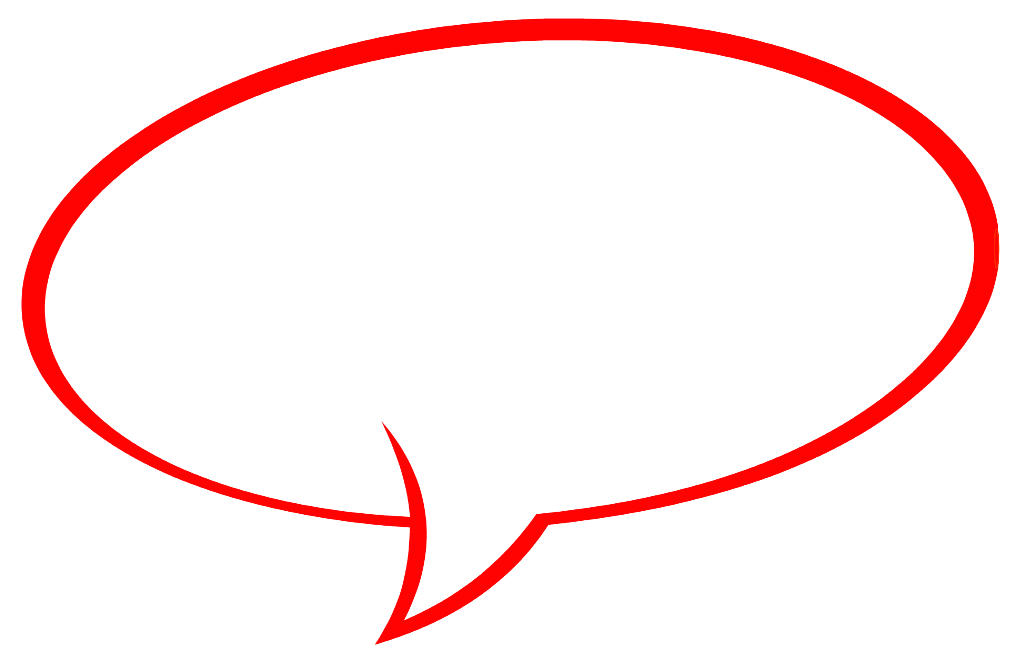 Show me the cake for a kindergartener.  Show me the numeral card to match.
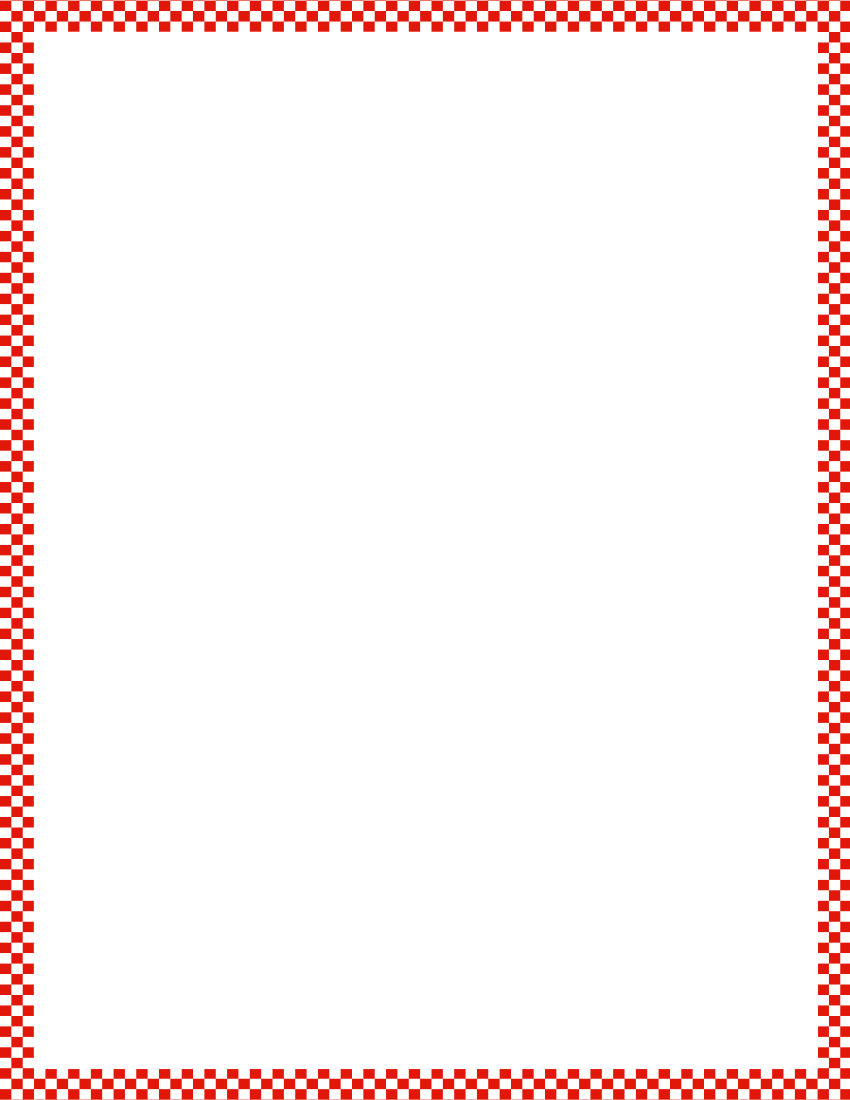 Module 1, Lesson 18
Fluency
Birthday Cake Number Order
Take your cakes out of the bag.  Count how many candles are on each cake.
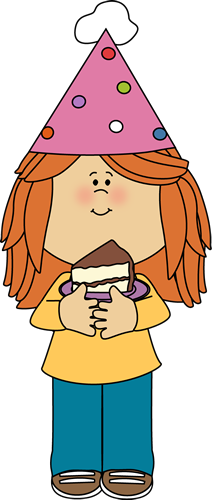 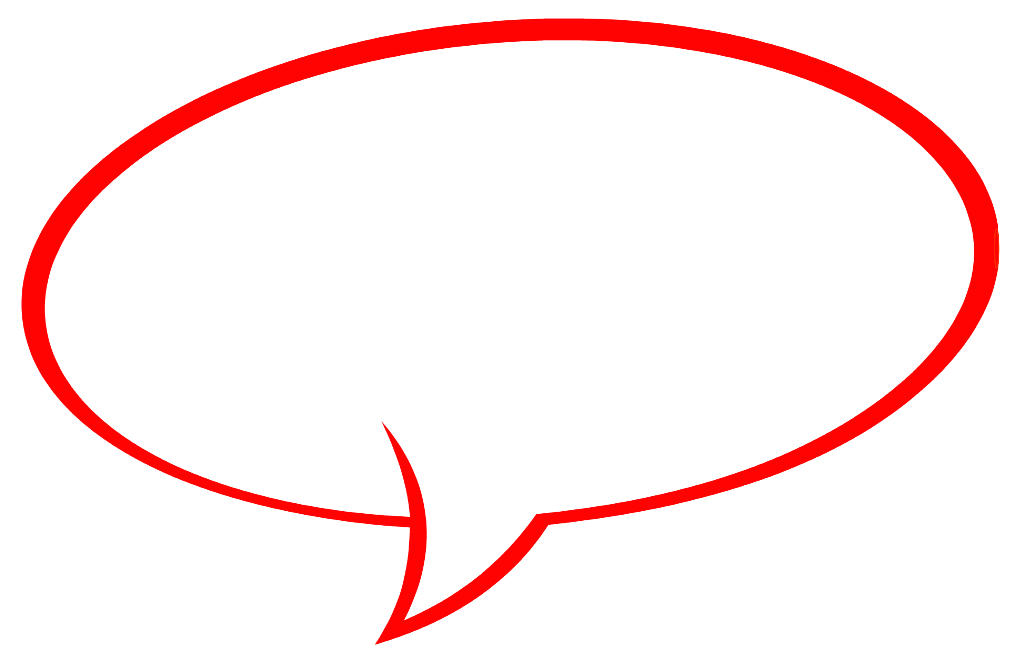 Put your cakes in order from baby’s first birthday to the kindergartener’s cake.  Match your numeral cards to the cakes in order.
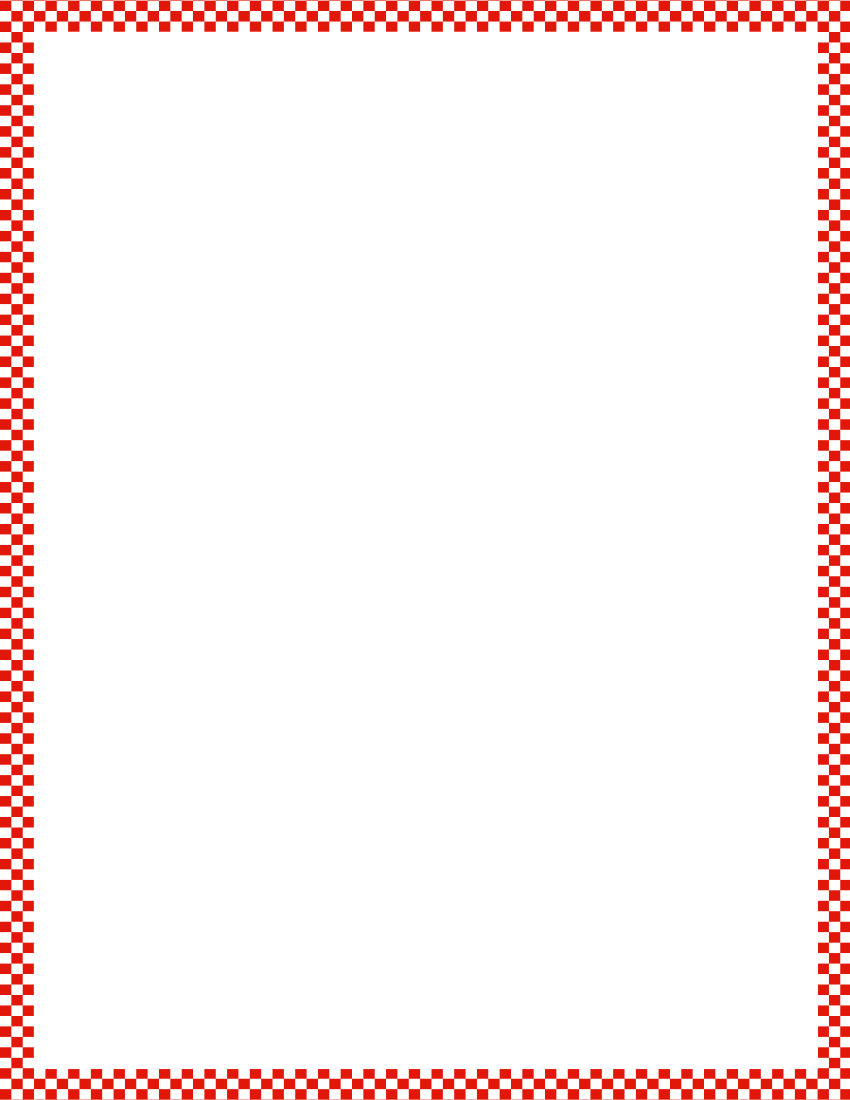 Module 1, Lesson 18
Fluency
Birthday Cake Number Order
Take your cakes out of the bag.  Count how many candles are on each cake.
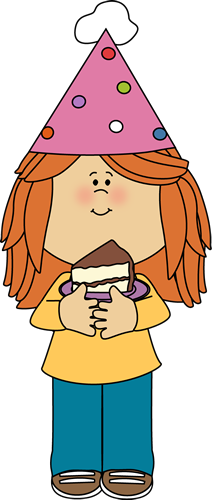 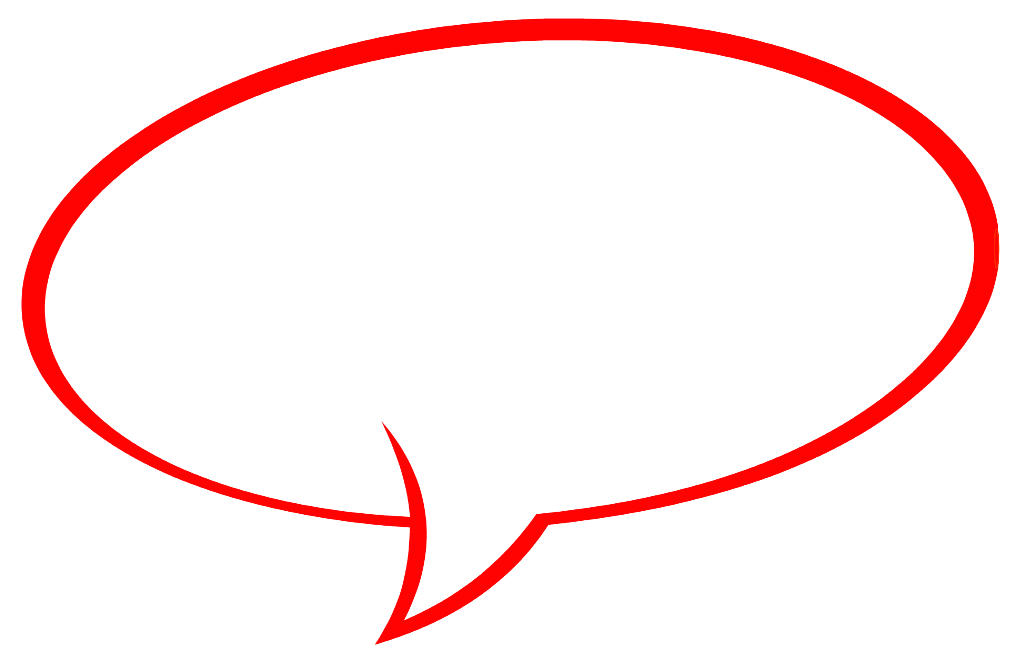 Mix up the cakes and put them back in order again!  Don’t forget to match your numeral cards!
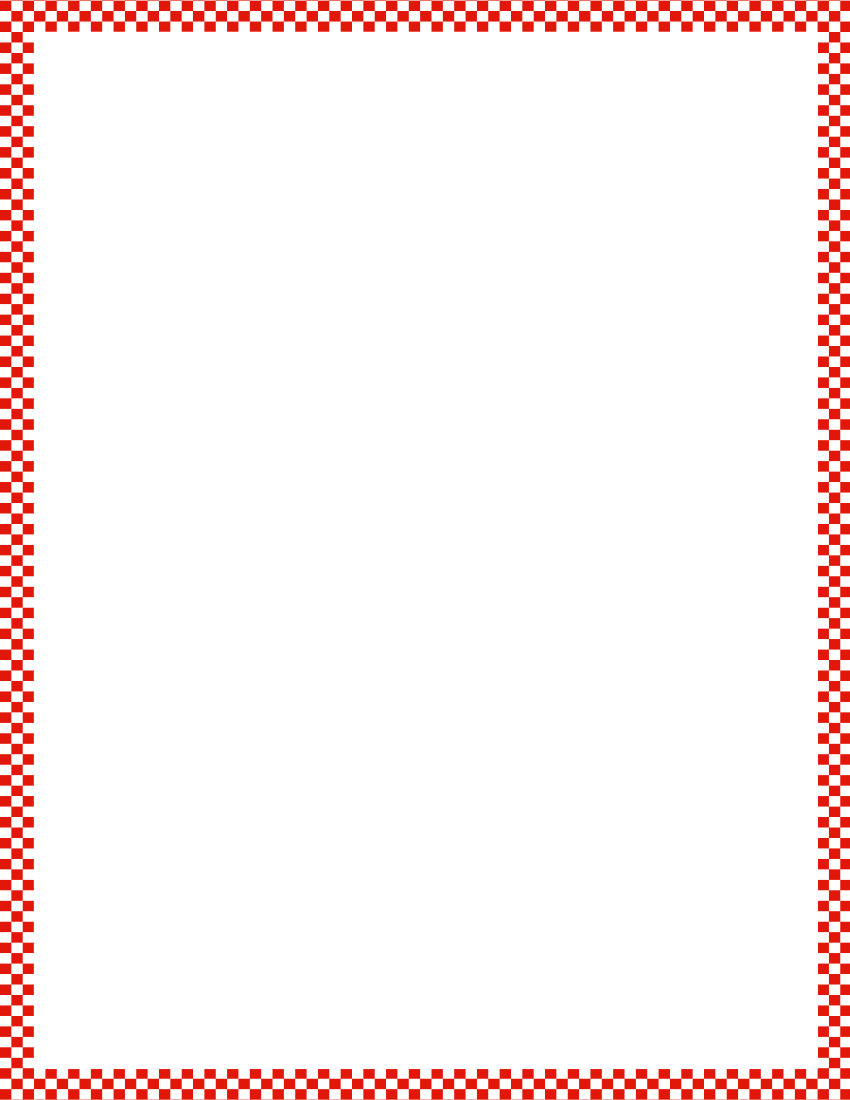 Module 1, Lesson 18
Fluency
Beep Number
Listen carefully while I count.  Instead of saying a number, I’ll say beep. When you know what the beep number is, raise your hand.
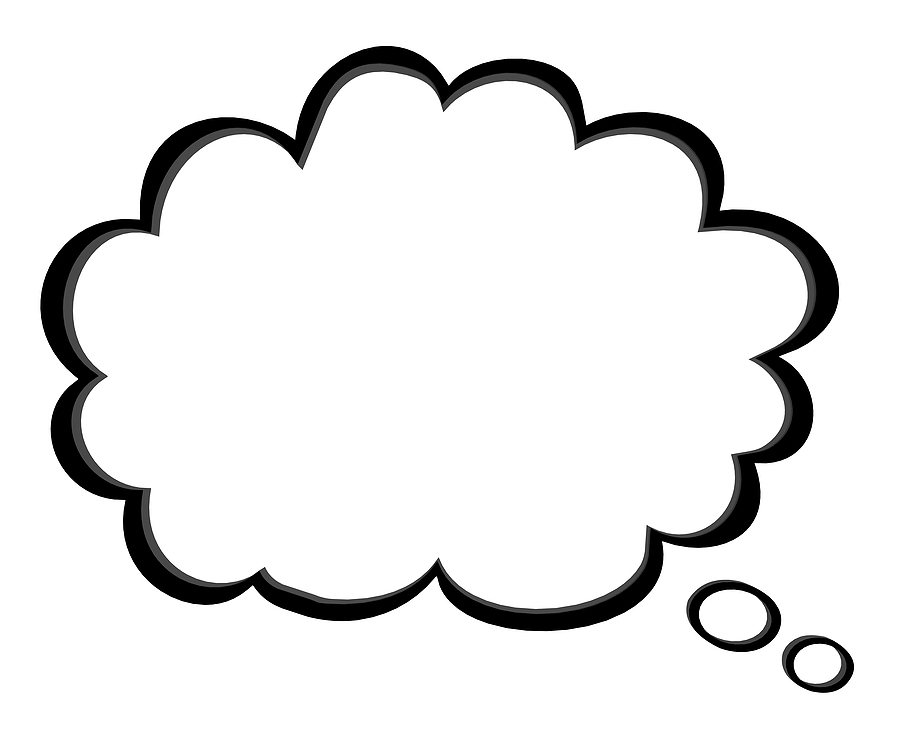 1, 2, beep
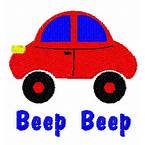 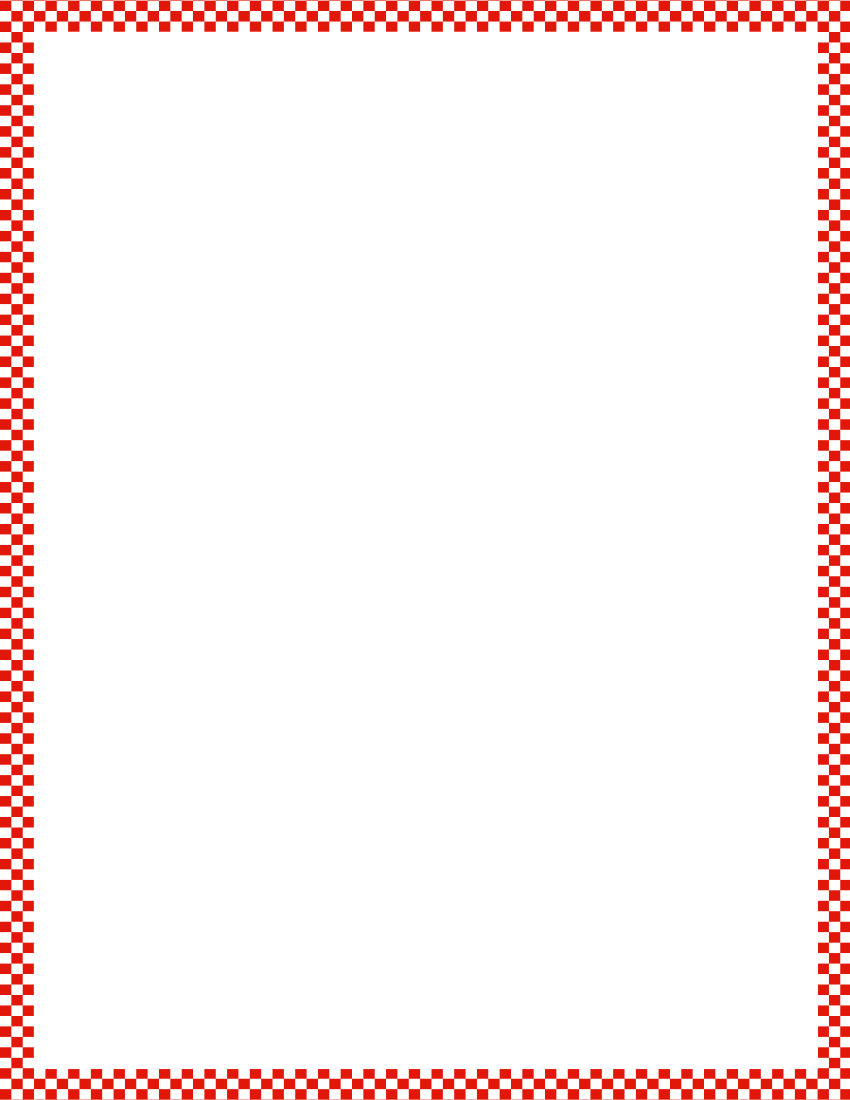 Module 1, Lesson 18
Fluency
Beep Number
Listen carefully while I count.  Instead of saying a number, I’ll say beep. When you know what the beep number is, raise your hand.
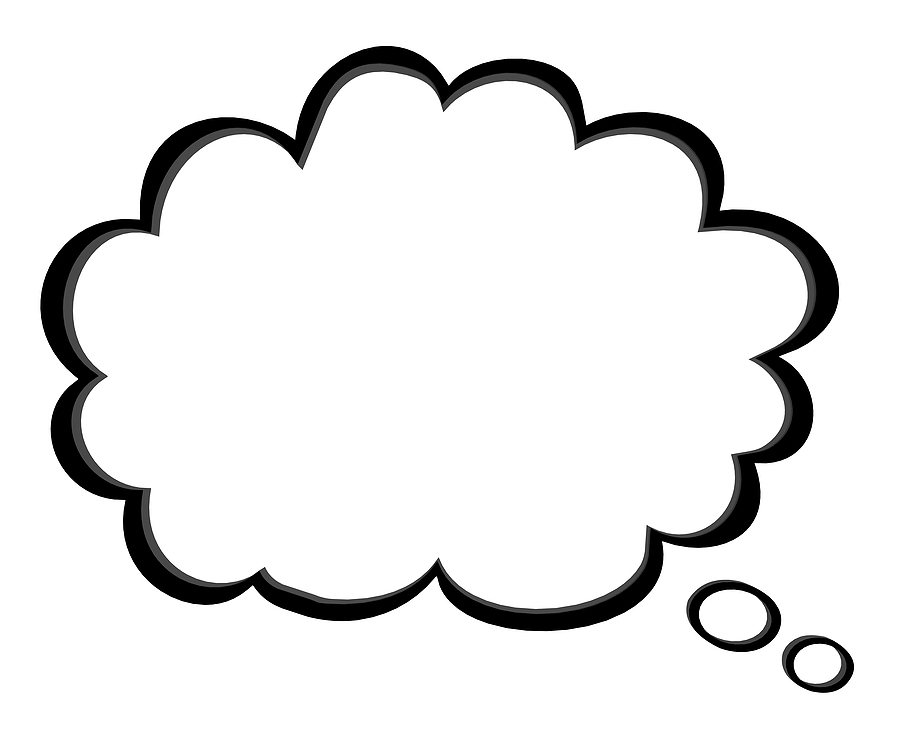 1, 2, 3, beep, 5
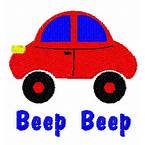 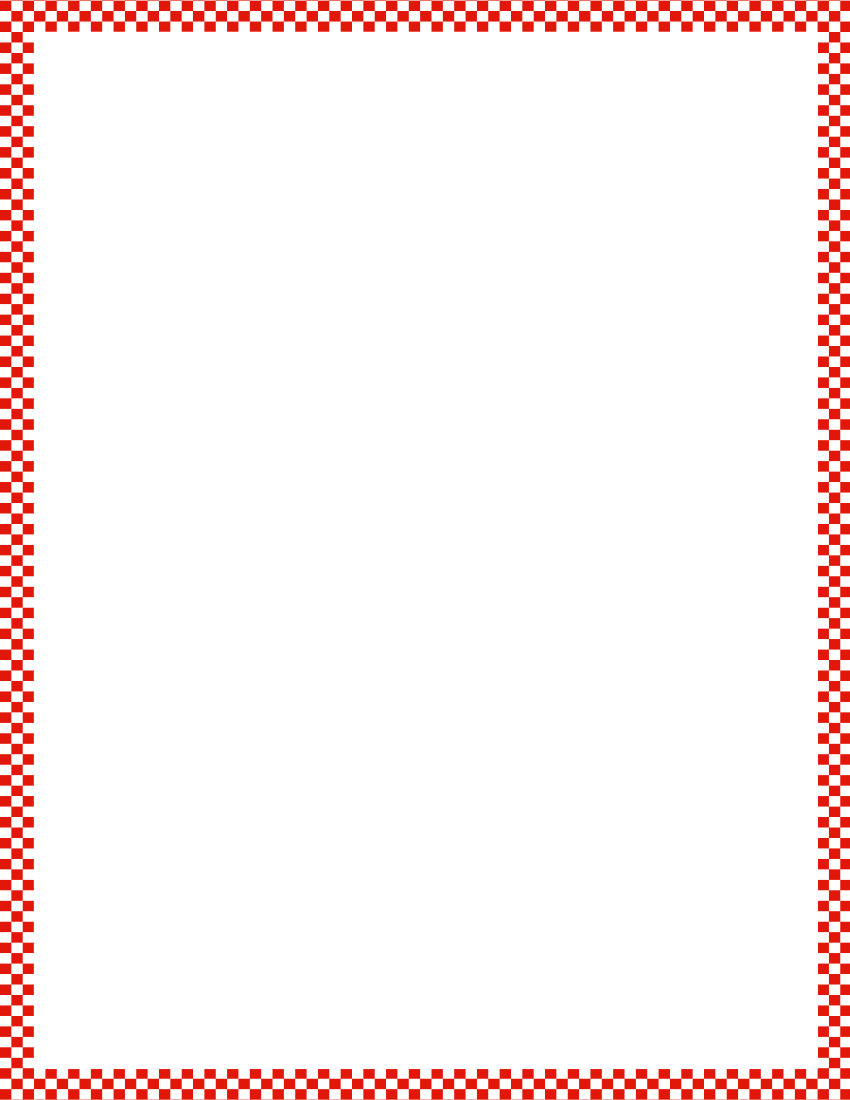 Module 1, Lesson 18
Fluency
Beep Number
Listen carefully while I count.  Instead of saying a number, I’ll say beep. When you know what the beep number is, raise your hand.
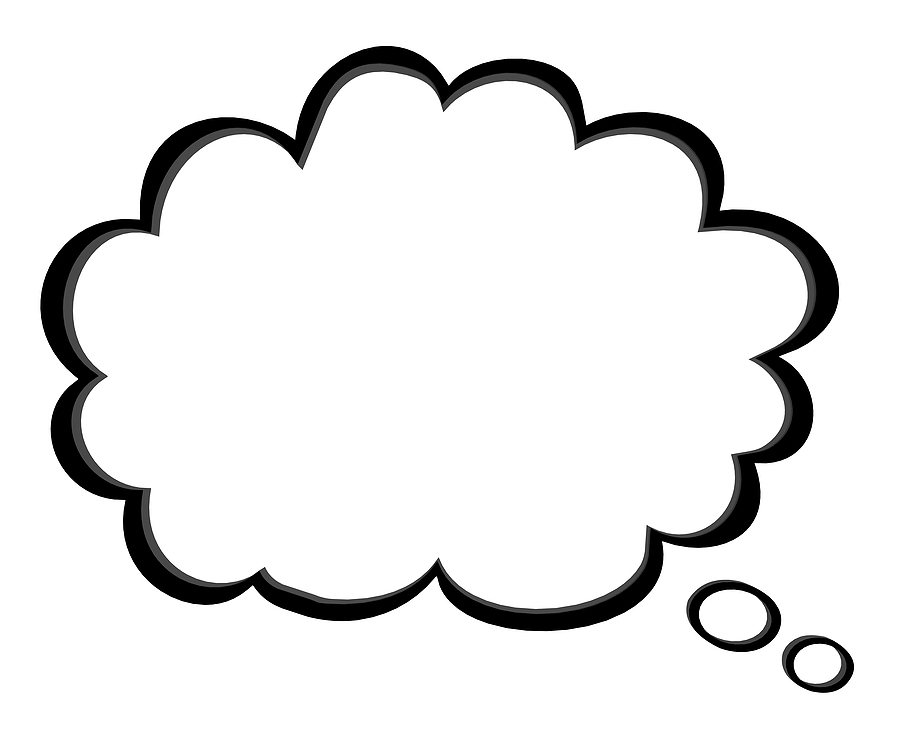 1, 2, 3, 4, beep
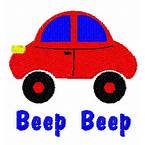 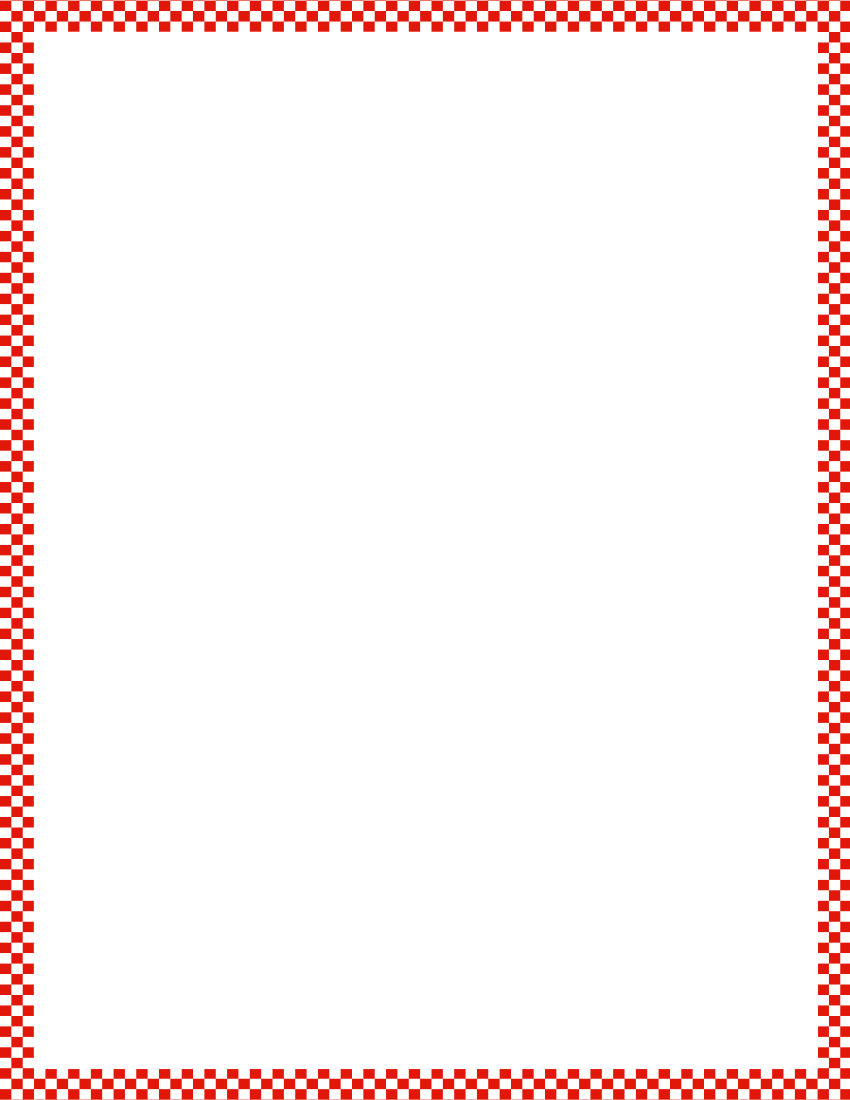 Module 1, Lesson 18
Fluency
Beep Number
Listen carefully while I count.  Instead of saying a number, I’ll say beep. When you know what the beep number is, raise your hand.
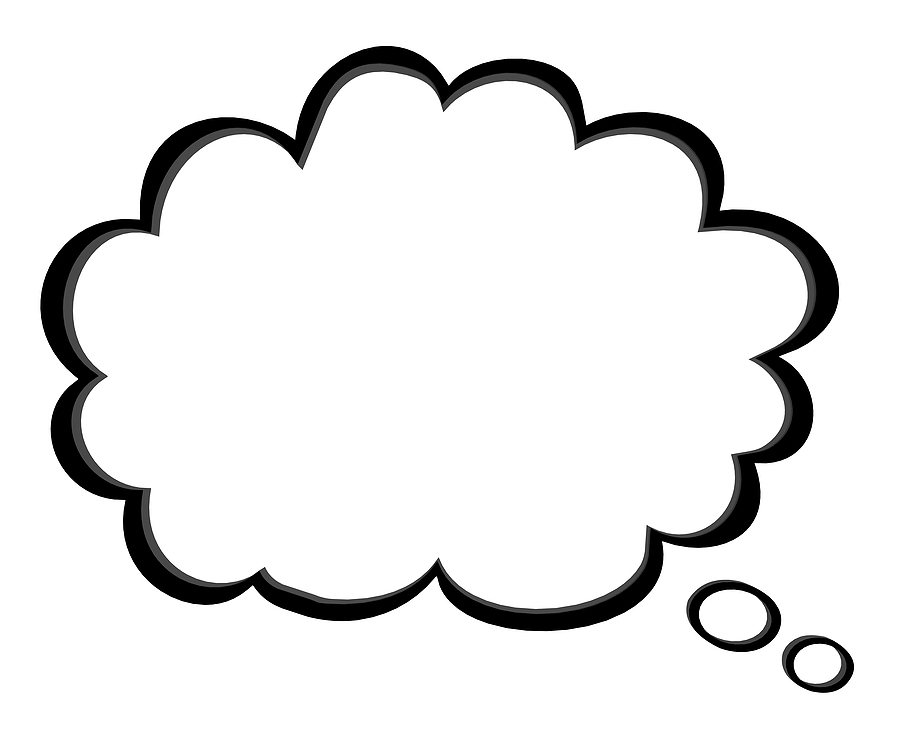 1, beep, 3, 4, 5
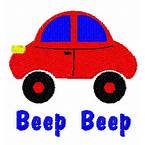 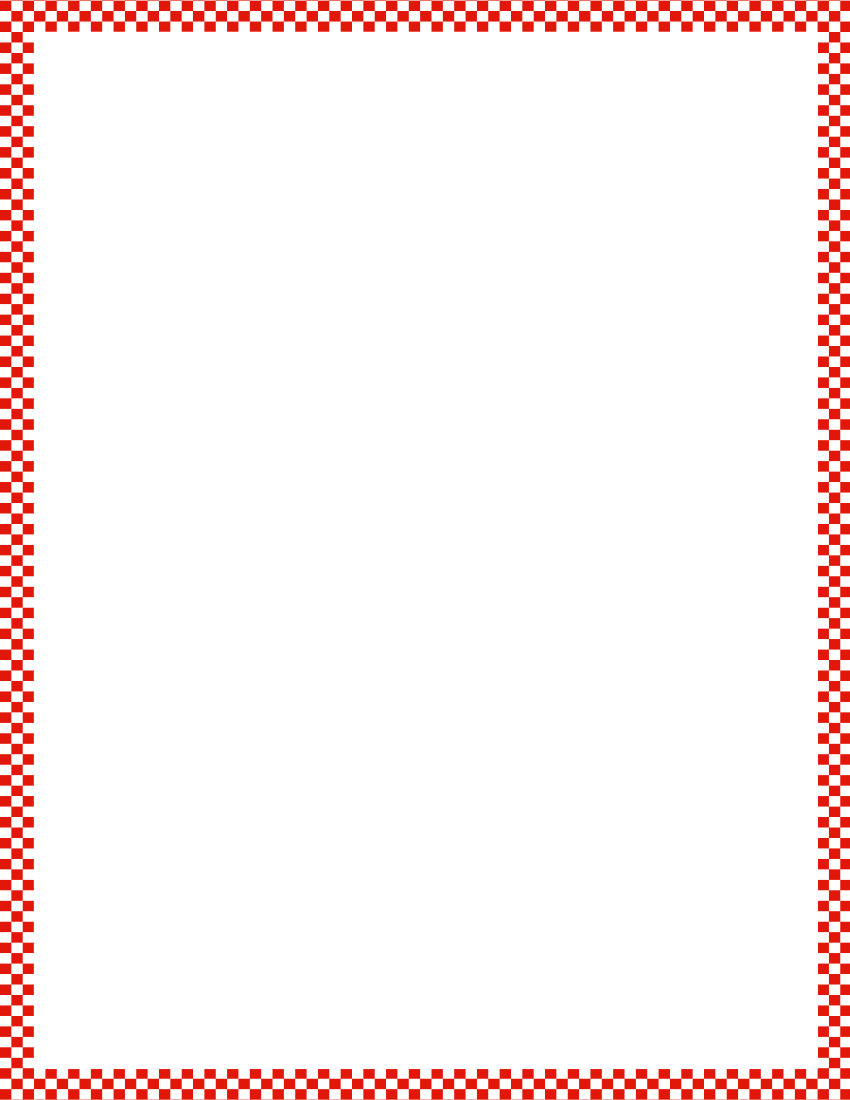 Module 1, Lesson 18
Fluency
Beep Number
Listen carefully while I count.  Instead of saying a number, I’ll say beep. When you know what the beep number is, raise your hand.
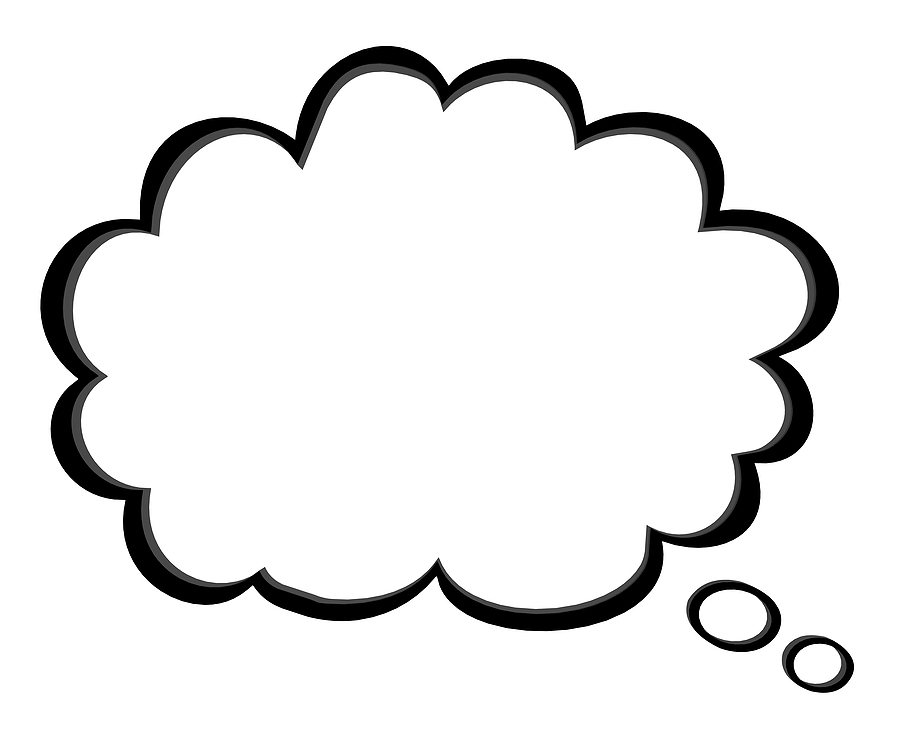 1, 2, beep, 4, 5
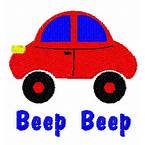 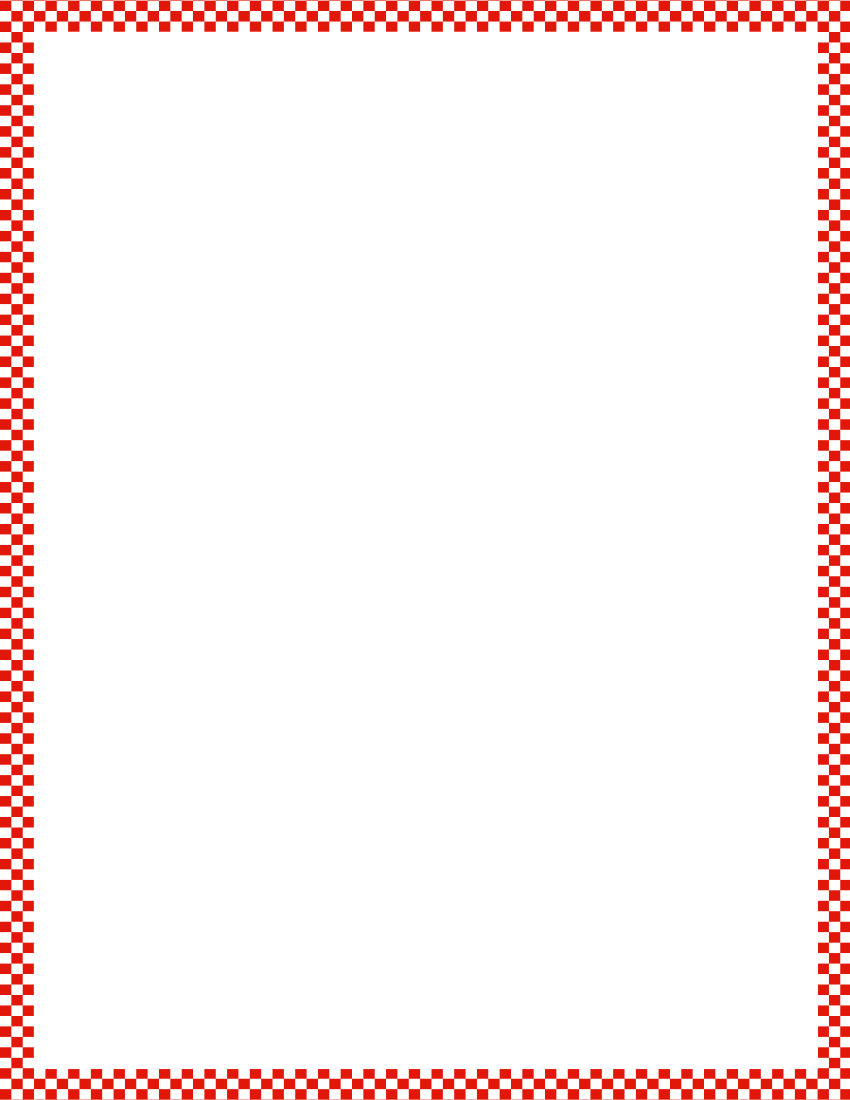 Module 1, Lesson 18
Fluency
Beep Number
Listen carefully while I count.  Instead of saying a number, I’ll say beep. When you know what the beep number is, raise your hand.
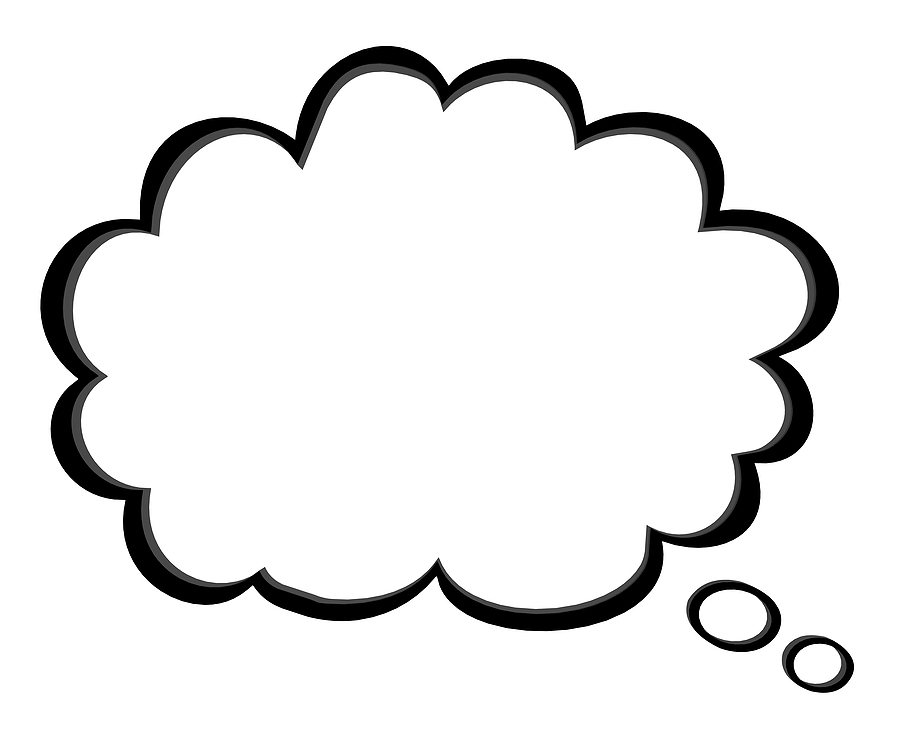 beep, 2, 3, 4, 5
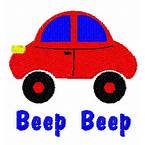 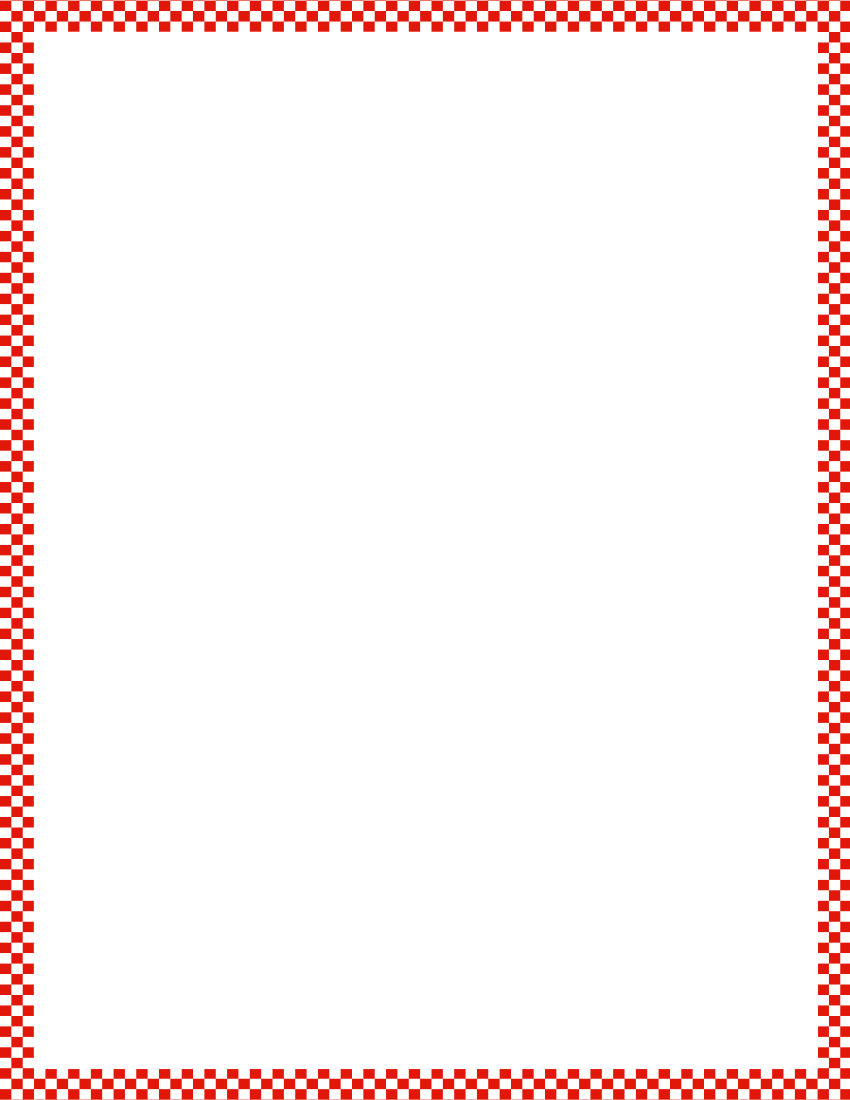 Module 1, Lesson 18
Fluency
Beep Number
Listen carefully while I count.  Instead of saying a number, I’ll say beep. When you know what the beep number is, raise your hand.
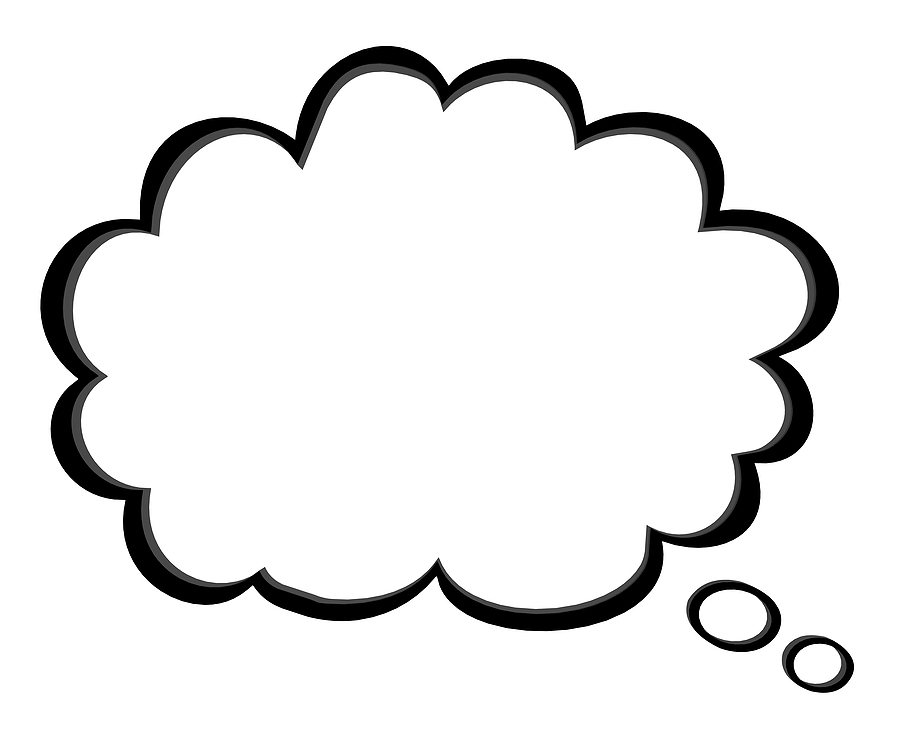 beep, 1, 2, 3, 4, 5
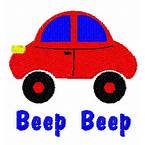 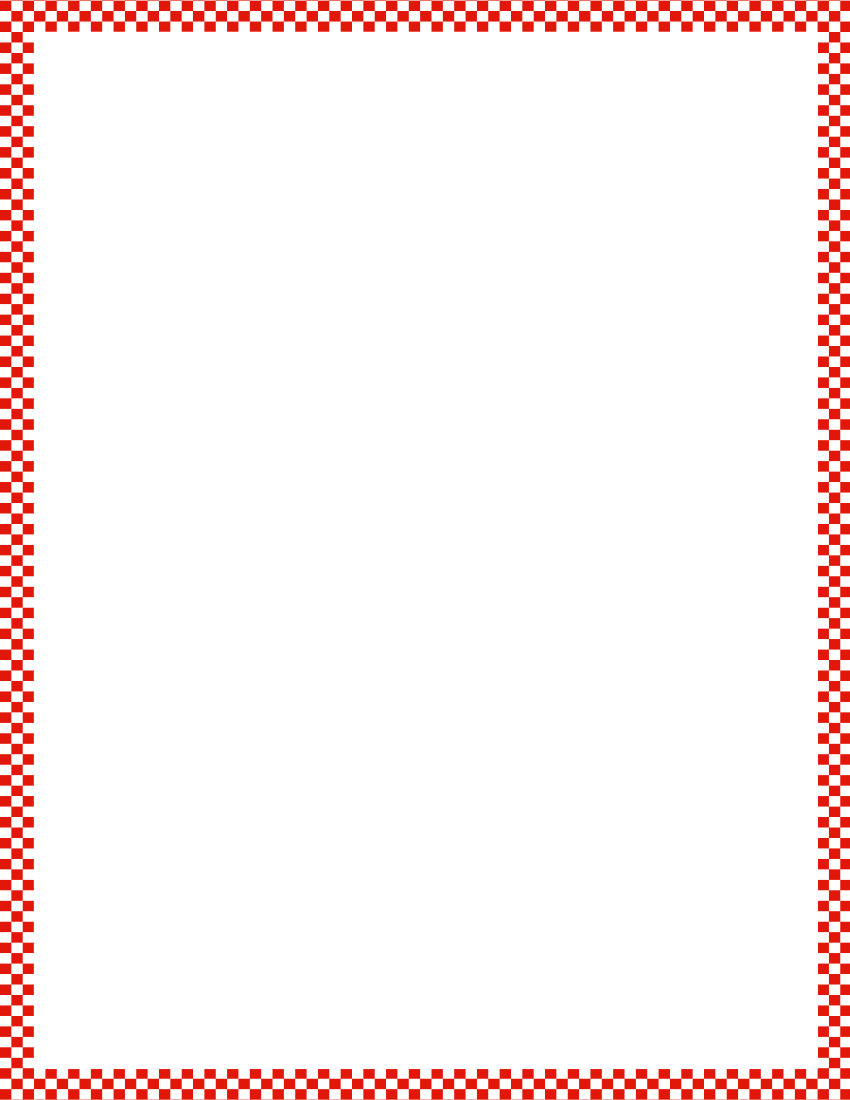 Module 1, Lesson 18
Fluency
Beep Number
Listen carefully while I count.  Instead of saying a number, I’ll say beep. When you know what the beep number is, raise your hand.
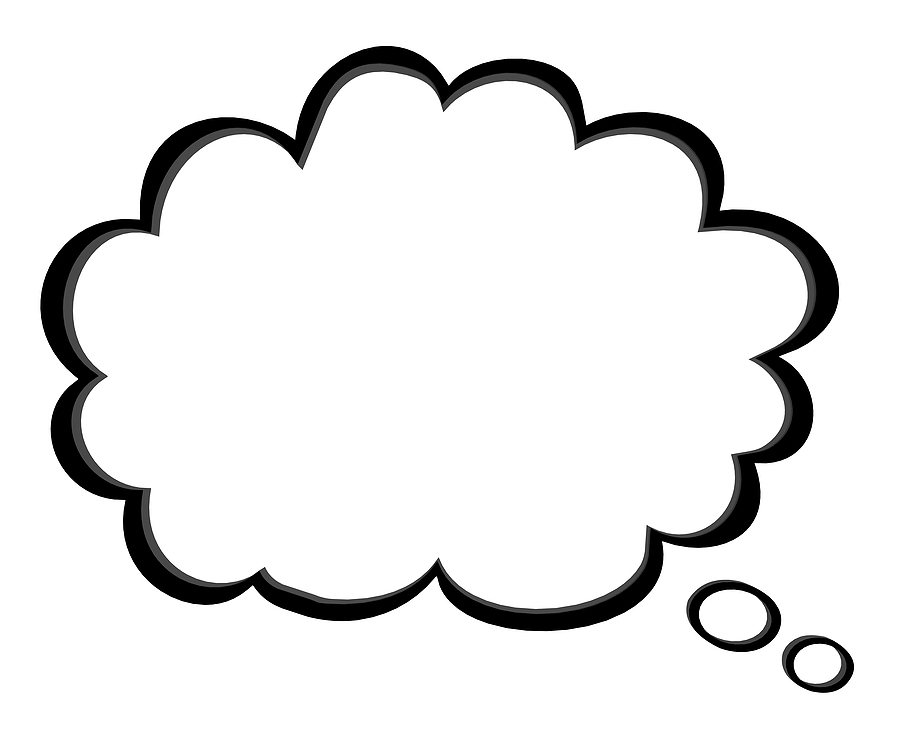 4, 5, beep
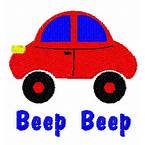 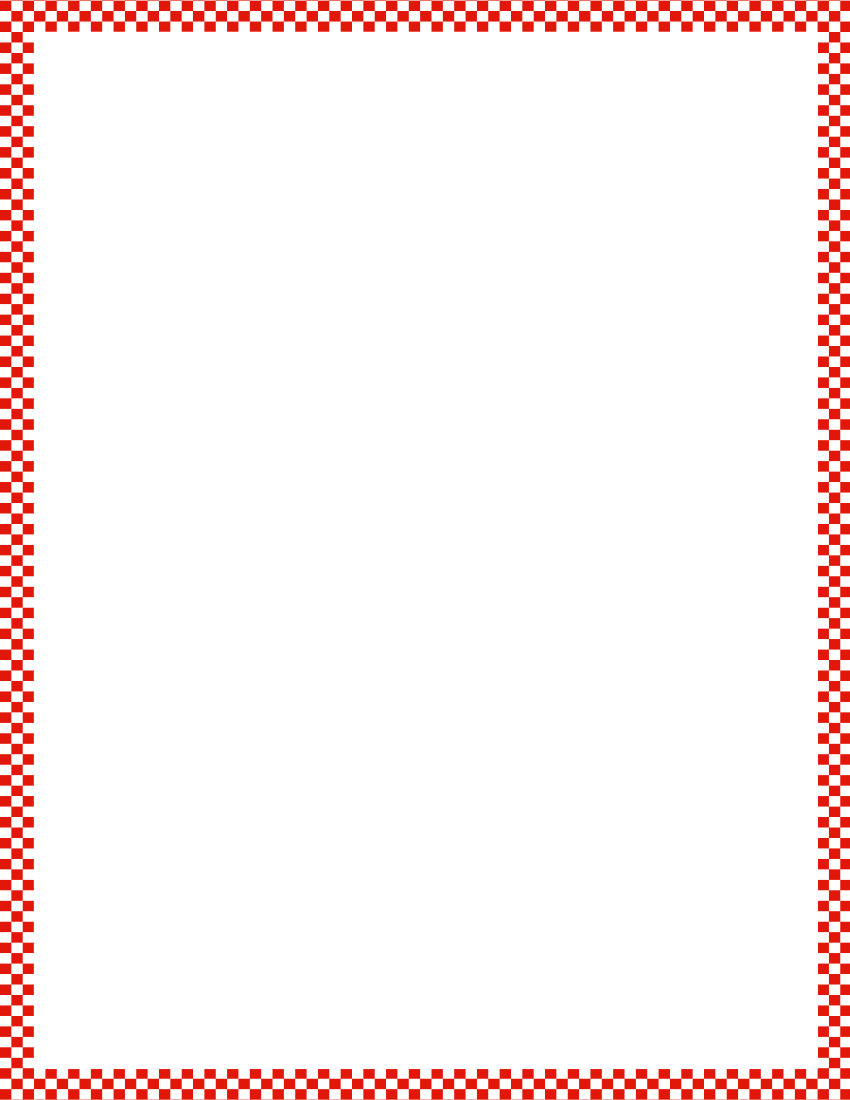 Module 1, Lesson 18
Fluency
Beep Number
Listen carefully while I count.  Instead of saying a number, I’ll say beep. When you know what the beep number is, raise your hand.
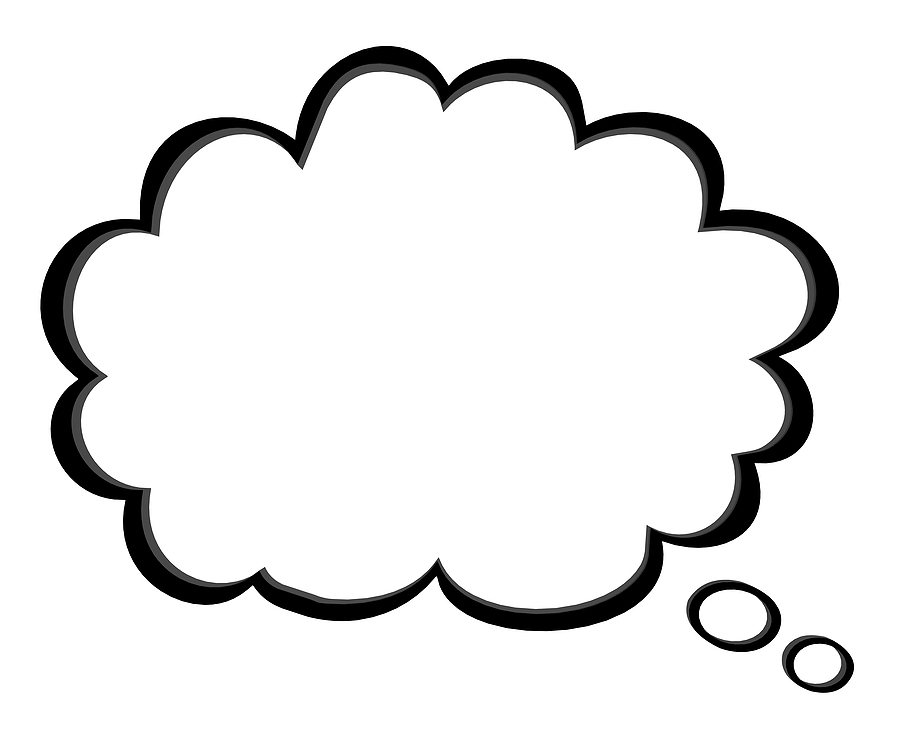 4, beep, 6
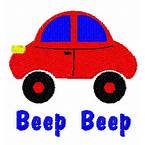 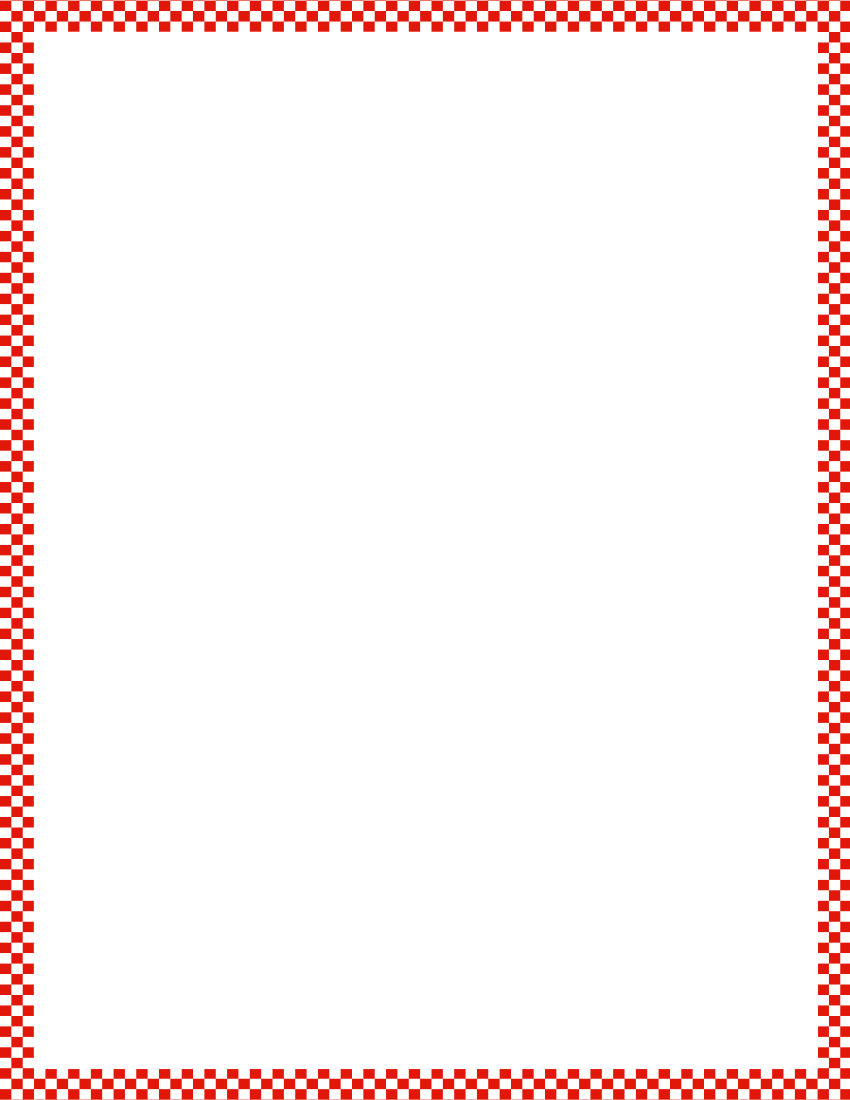 Module 1, Lesson 18
Fluency
Beep Number
Listen carefully while I count.  Instead of saying a number, I’ll say beep. When you know what the beep number is, raise your hand.
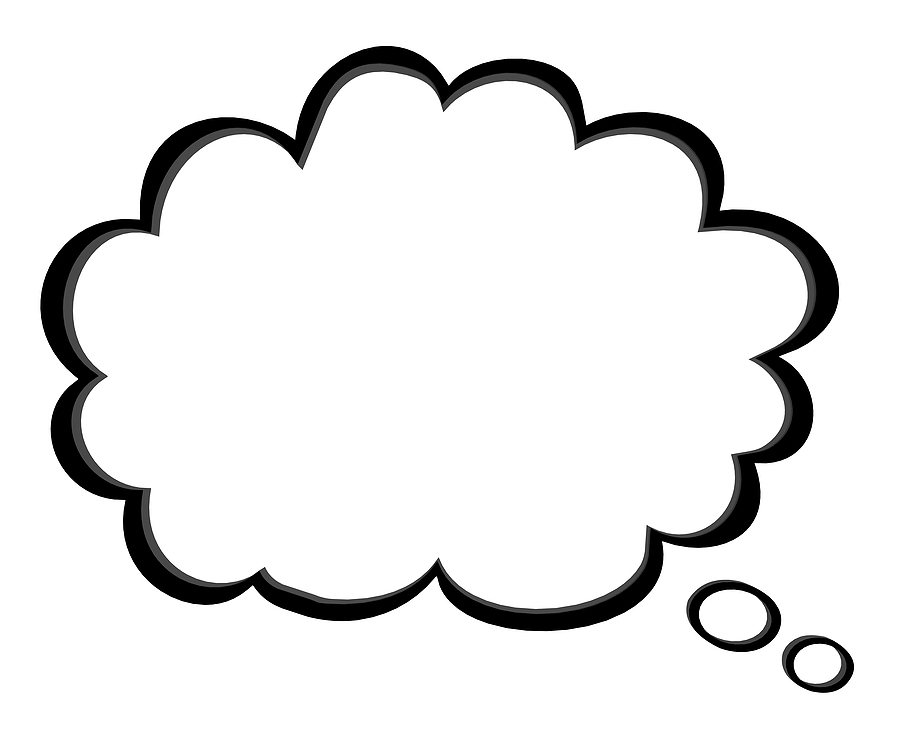 beep, 5, 6
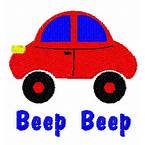 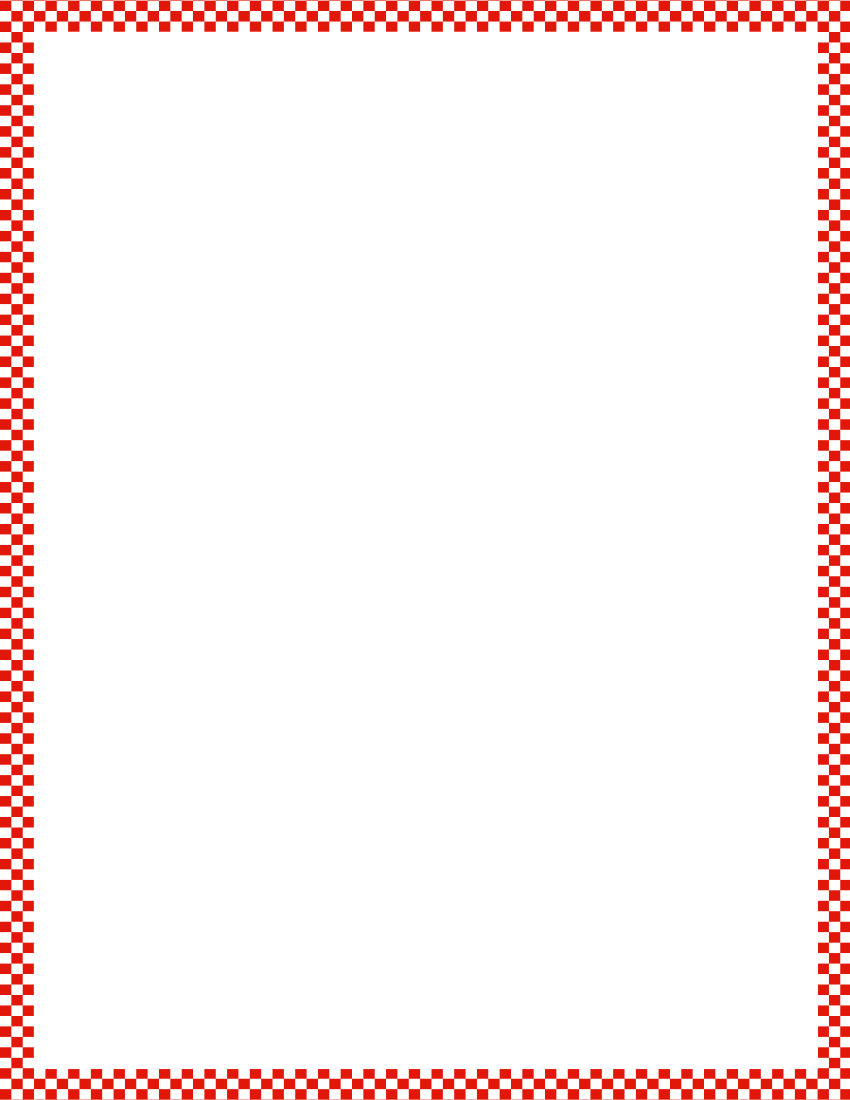 Module 1, Lesson 18
Fluency
Beep Number
Listen carefully while I count.  Instead of saying a number, I’ll say beep.  When you know what the beep number is, raise your hand.
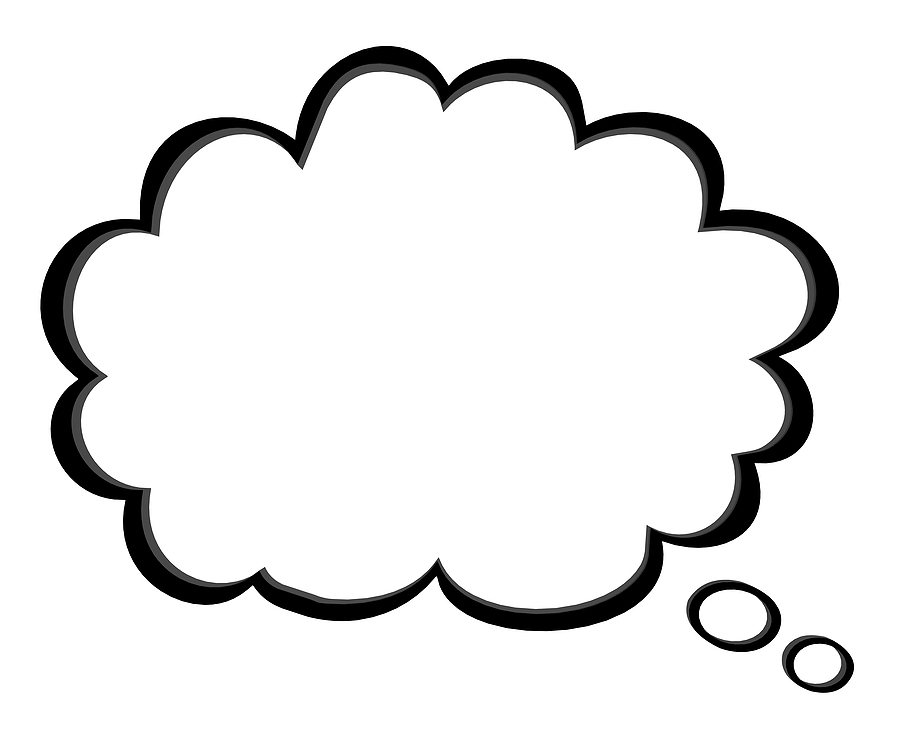 6, 7, beep
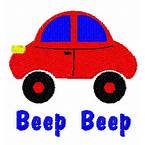 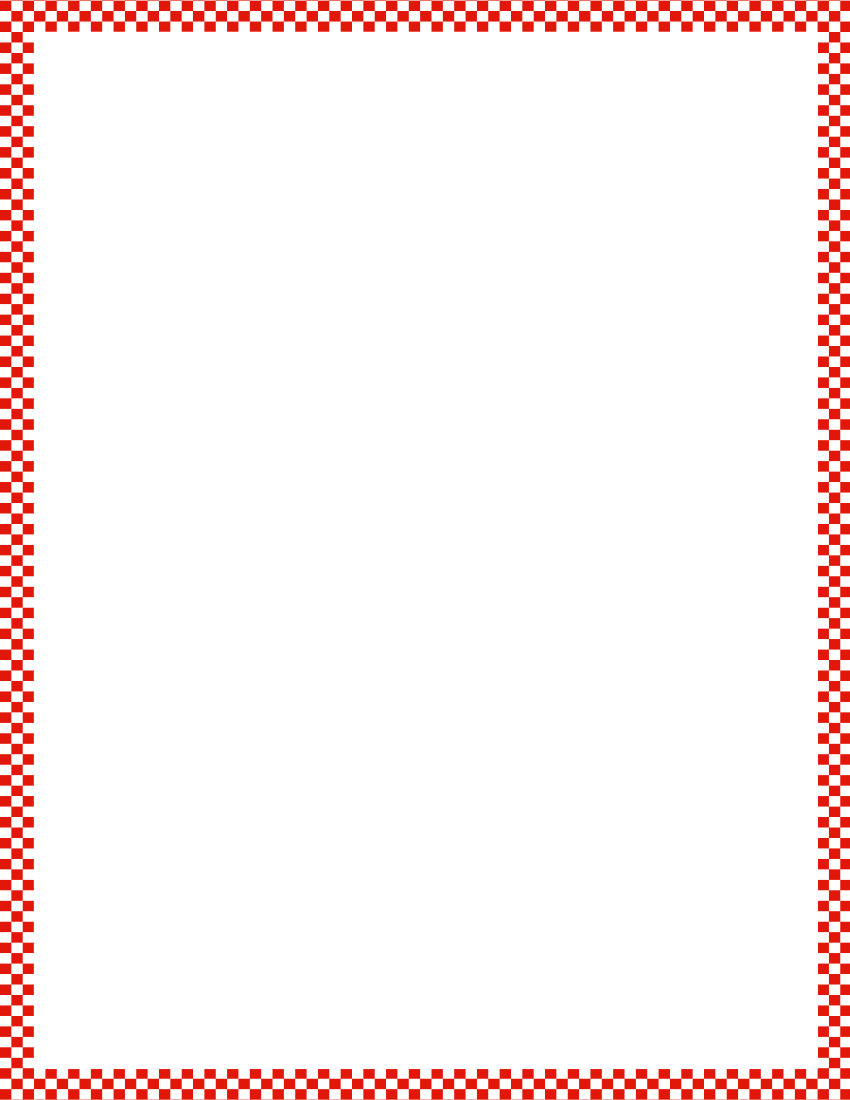 Module 1, Lesson 18
Fluency
Beep Number
Listen carefully while I count.  Instead of saying a number, I’ll say beep.  When you know what the beep number is, raise your hand.
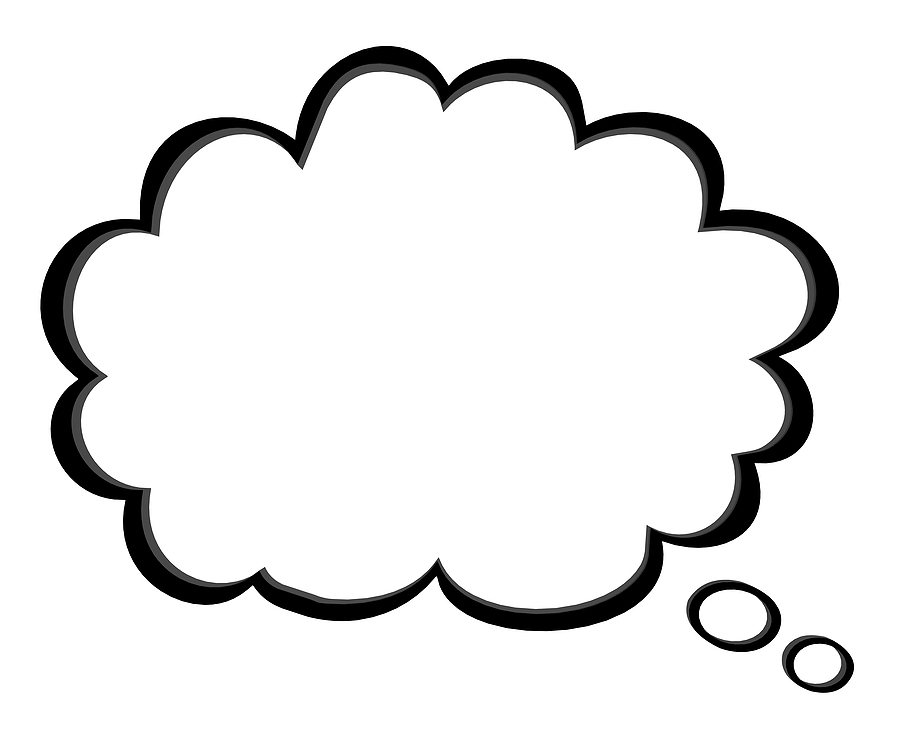 7, 8, beep, 10
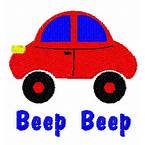 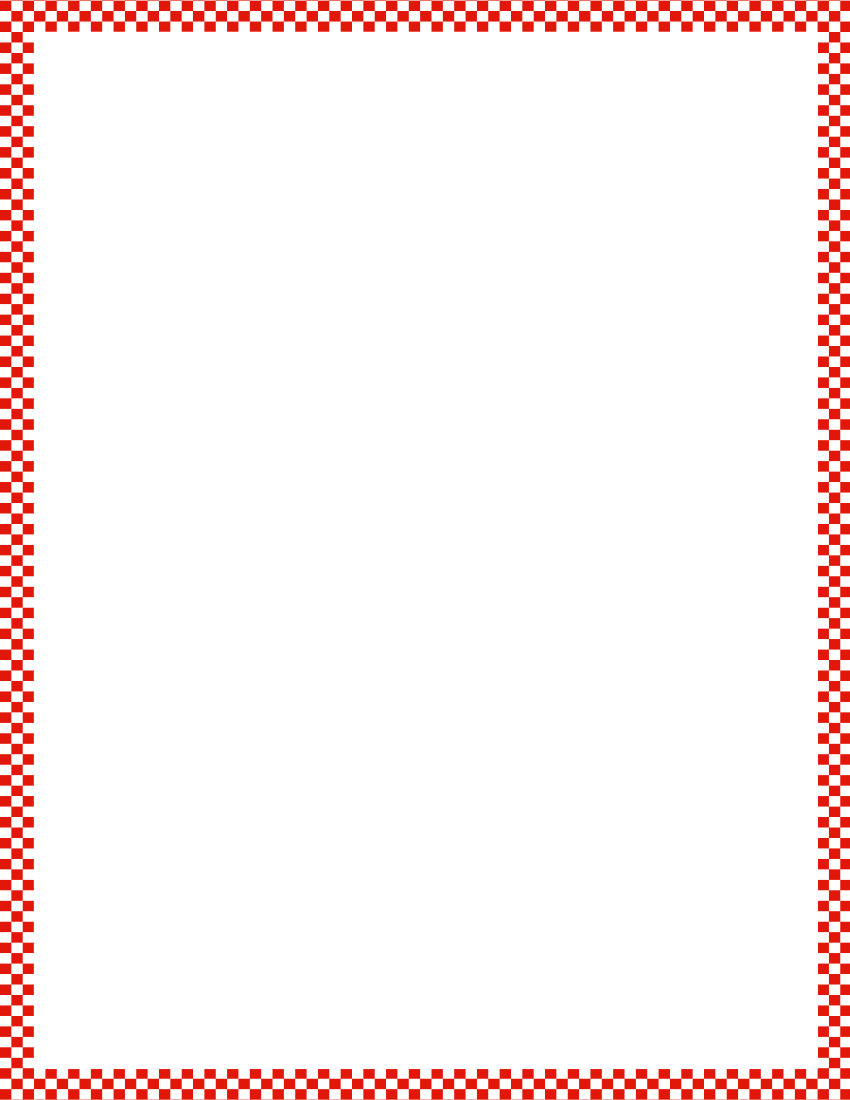 Module 1, Lesson 18
Fluency
Beep Number
Listen carefully while I count.  Instead of saying a number, I’ll say beep.  When you know what the beep number is, raise your hand.
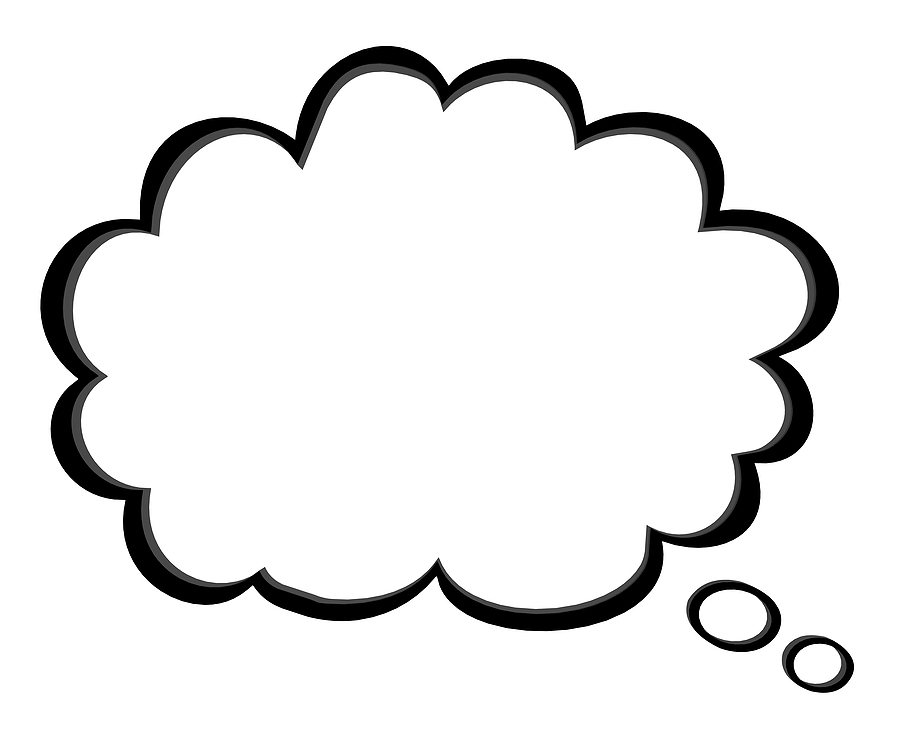 5, 6, beep, 8
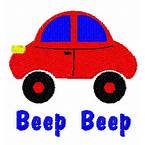 Application Problem
Module 1, Lesson 18
Make a row of 3 dots.  Make another row of 3 dots right under the first one.  Count your dots.  Tell your friend how many.
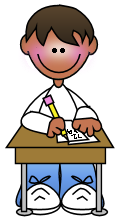 Module 1, Lesson 18
You have beans in your bag!  I wonder how many?  Does anyone want to wonder with me?
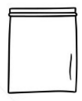 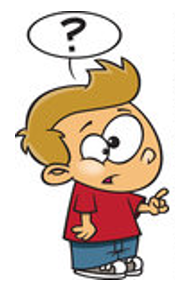 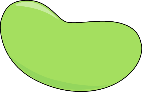 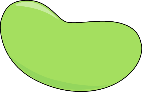 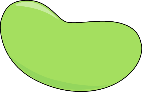 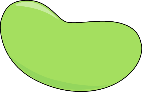 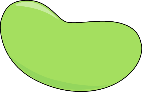 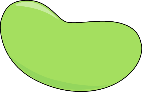 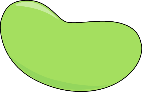 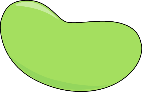 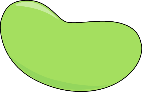 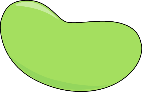 Module 1, Lesson 18
Could you count them without taking them out of the bag?
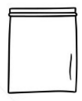 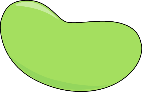 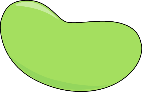 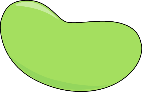 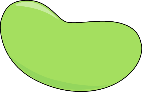 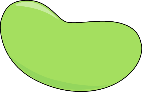 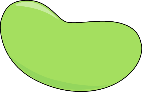 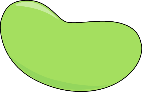 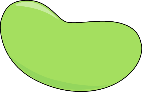 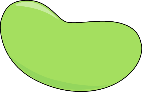 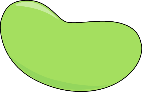 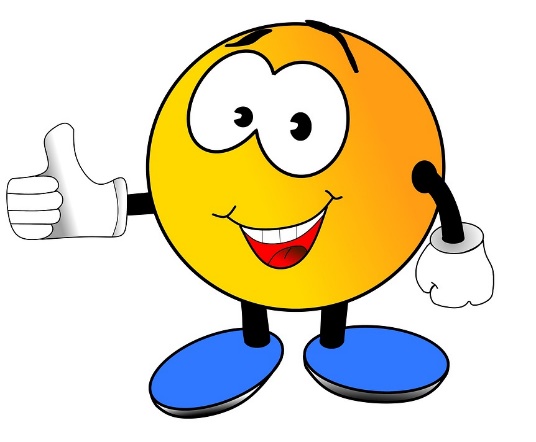 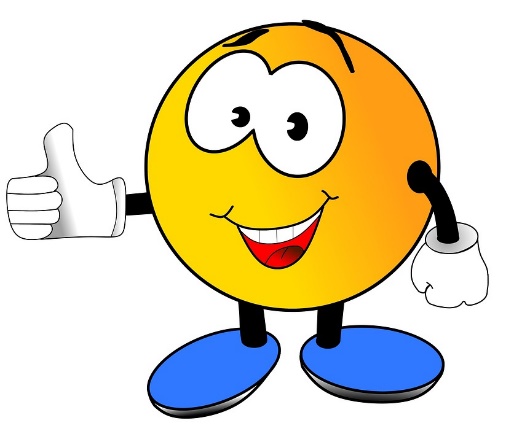 Module 1, Lesson 18
I’d like each of you to take out 4 beans.
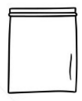 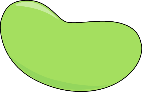 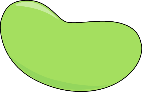 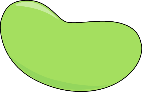 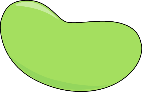 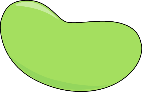 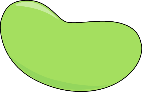 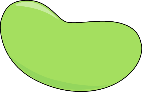 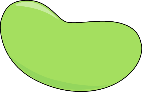 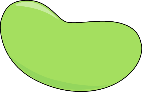 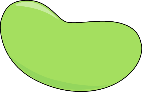 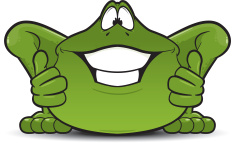 Module 1, Lesson 18
This time, take out 4 beans and put them in your cup.  Put your hand on top of your cup and shake them up.  Shake harder!
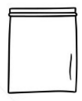 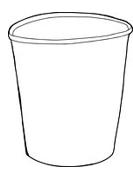 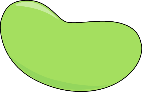 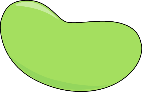 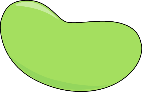 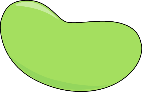 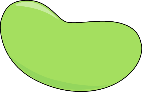 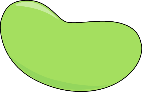 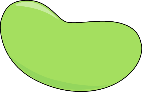 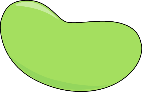 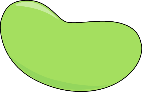 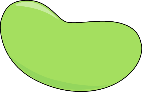 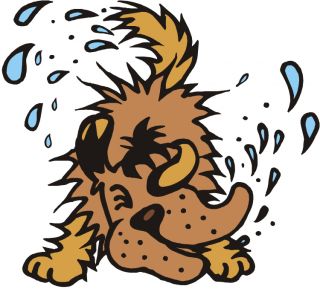 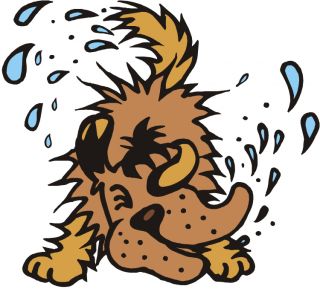 Module 1, Lesson 18
Pour them into the circle on your work mat.
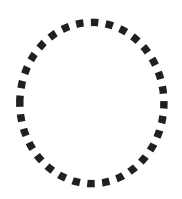 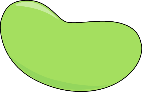 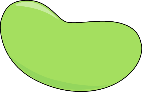 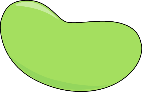 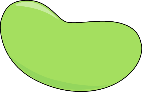 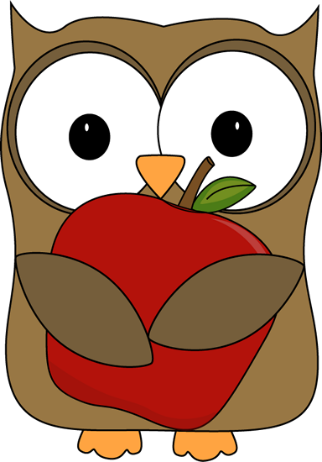 Let’s count how many are    inside your circle!
Module 1, Lesson 18
Write the number 4 in the air.  Now, move all your beans to the edge of the circle like a magic necklace.
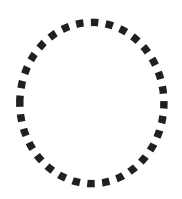 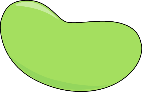 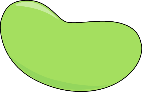 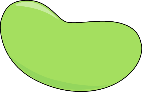 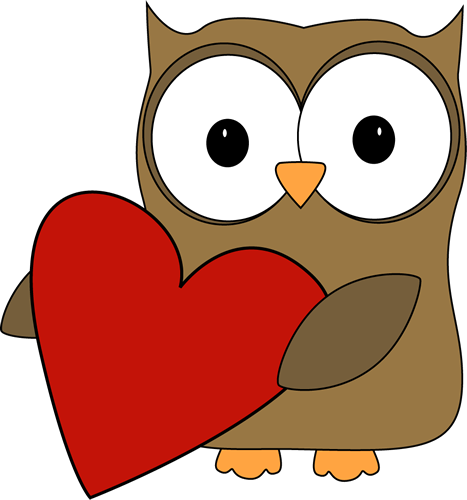 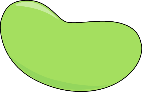 Math
When you are counting things on the necklace, how do you keep track of where you start?
Module 1, Lesson 18
Put your beans back in the bag, and mix them up.  Now, count out 5 into your cup.  Shake them up, and pour them into your circle.
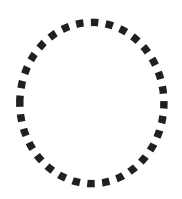 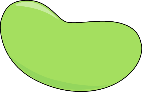 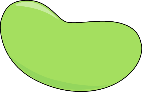 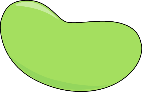 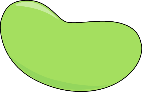 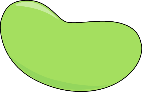 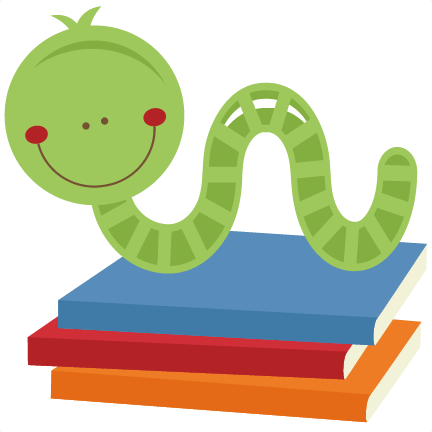 How many are there now?
Module 1, Lesson 18
Write the number 5 in the air.  Now, move all your beans to the edge of the circle like a magic necklace.
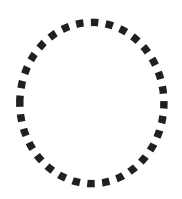 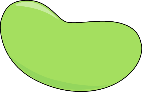 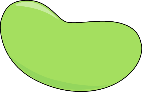 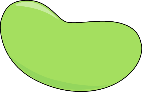 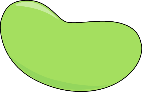 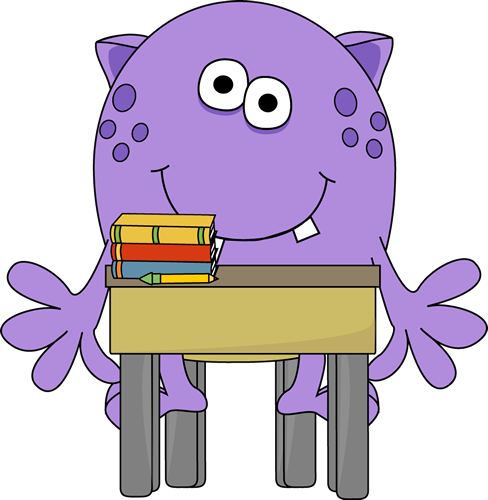 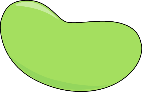 Module 1, Lesson 18
Put your beans back in the bag, and mix them up.  Now, count out 6 into your cup.  Shake them up, and pour them into your circle.
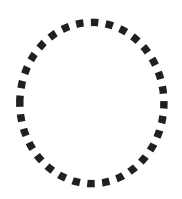 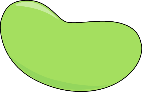 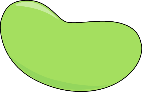 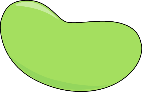 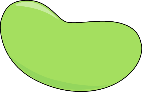 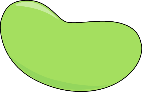 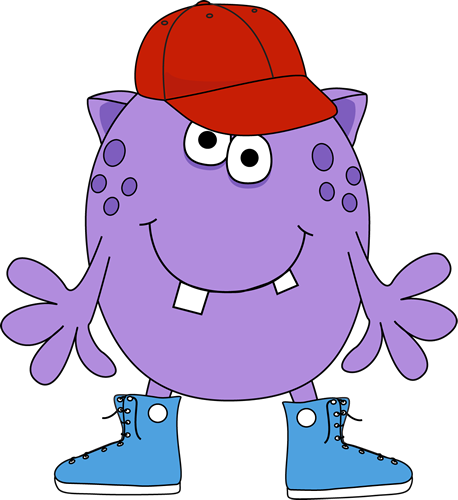 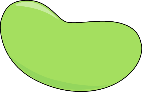 How many are there now?
Module 1, Lesson 18
Write the number 6 in the air.  Now, move all your beans to the edge of the circle like a magic necklace.
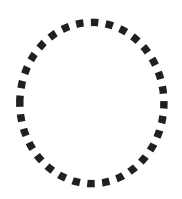 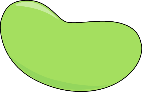 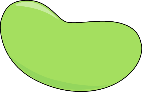 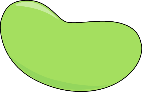 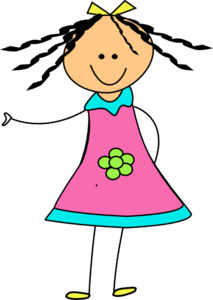 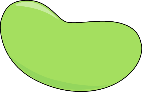 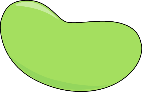 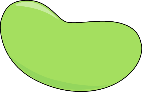 Module 1, Lesson 18
Now, put your cups away.  Watch how I write the number six.  Follow along with your fingers in the air. 

 “Monkey’s tail needs a fix!  Come on, let’s make a 6!”
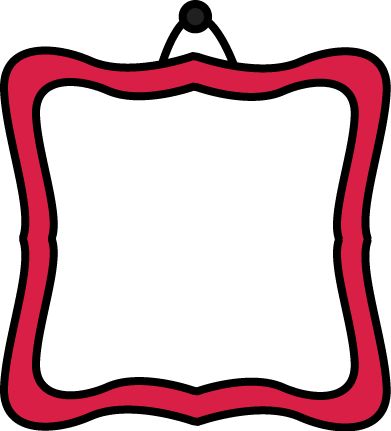 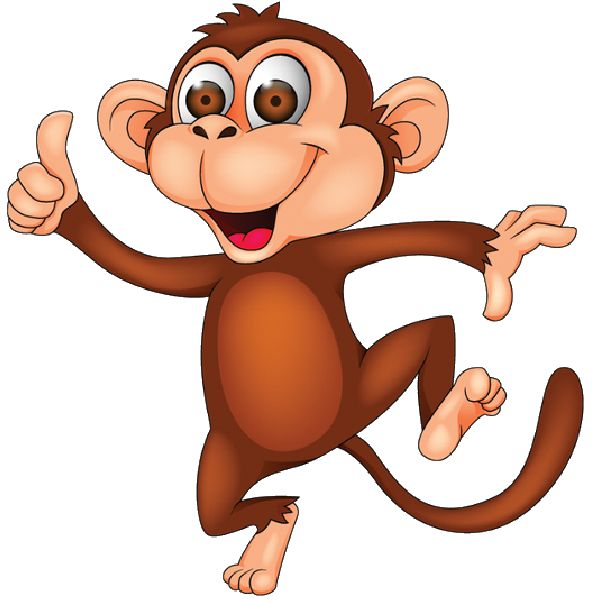 When you are ready, you can take out your practice sheet and use your pencils.
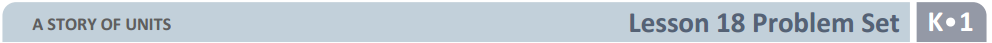 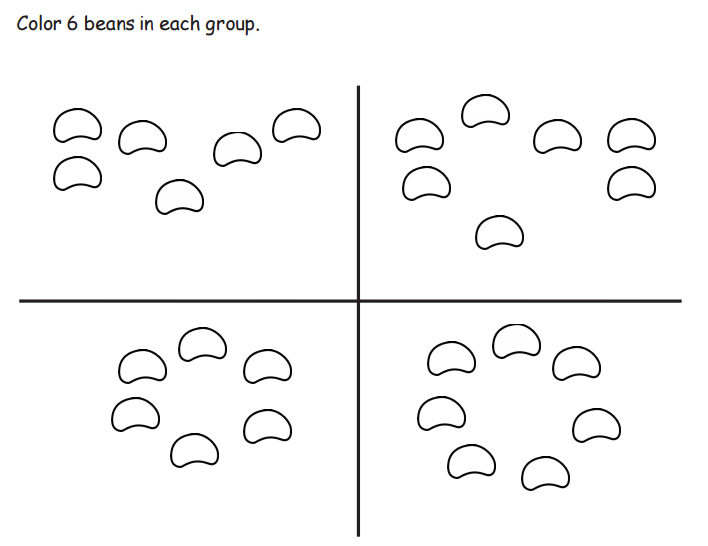 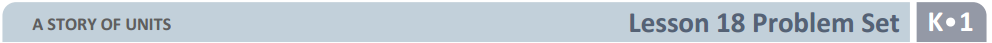 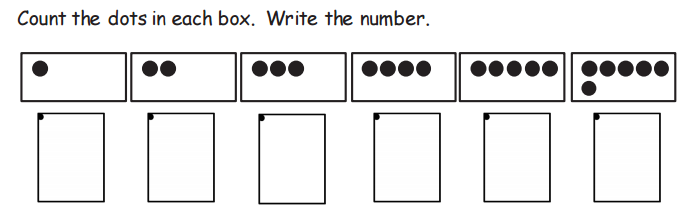 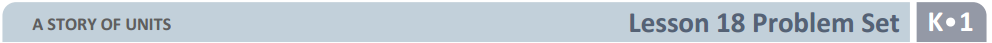 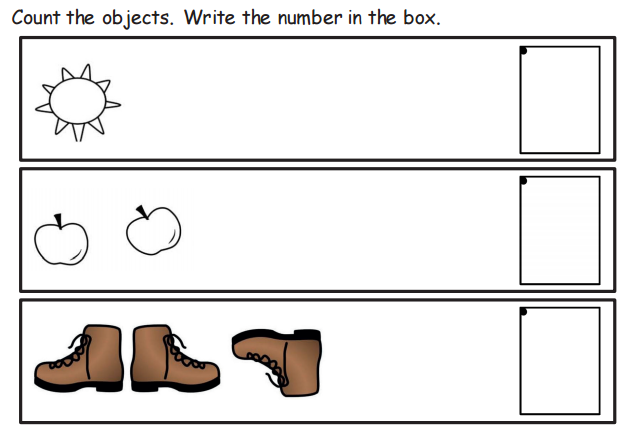 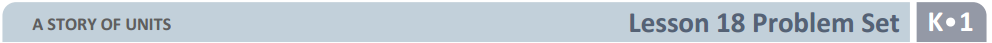 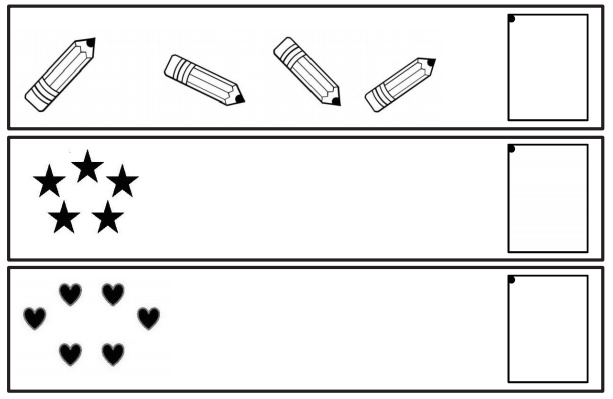 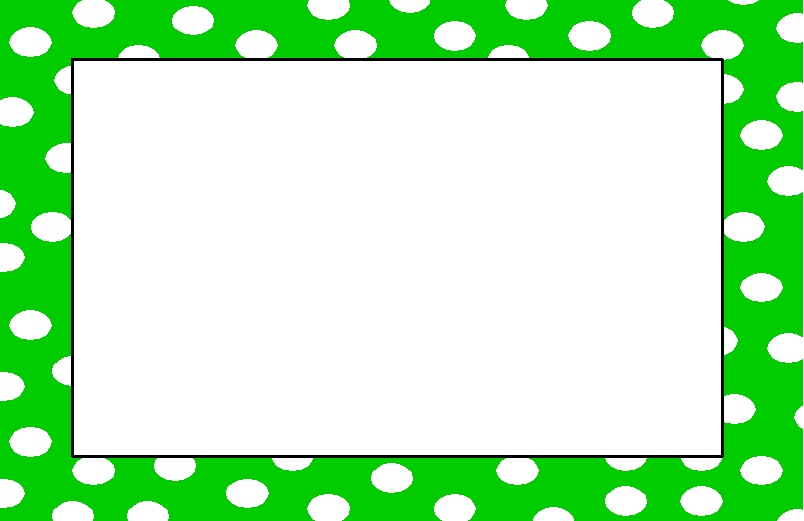 Debrief
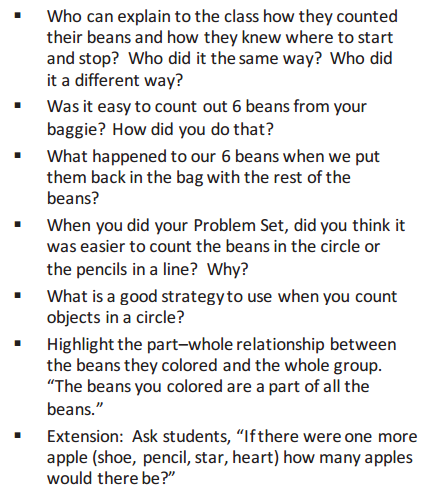 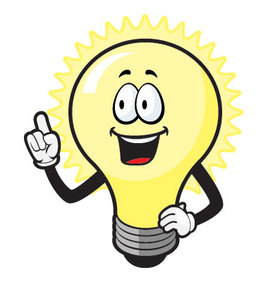 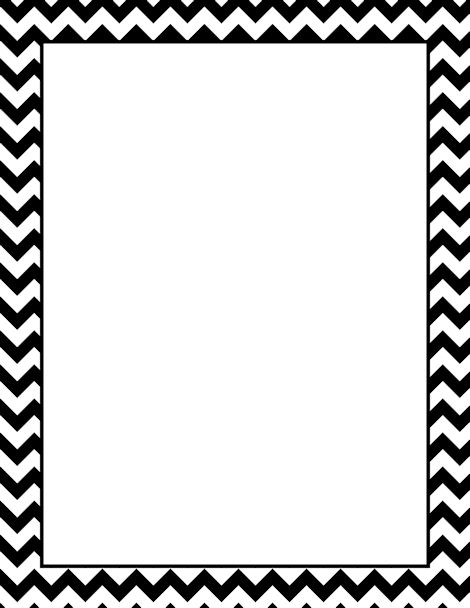 Lesson 19


I can count 5-7 linking cubes and match to the numeral 7.  I can count on my fingers from 1-7.
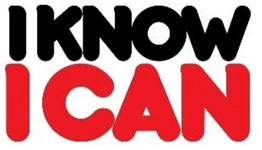 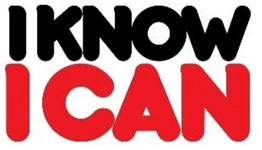 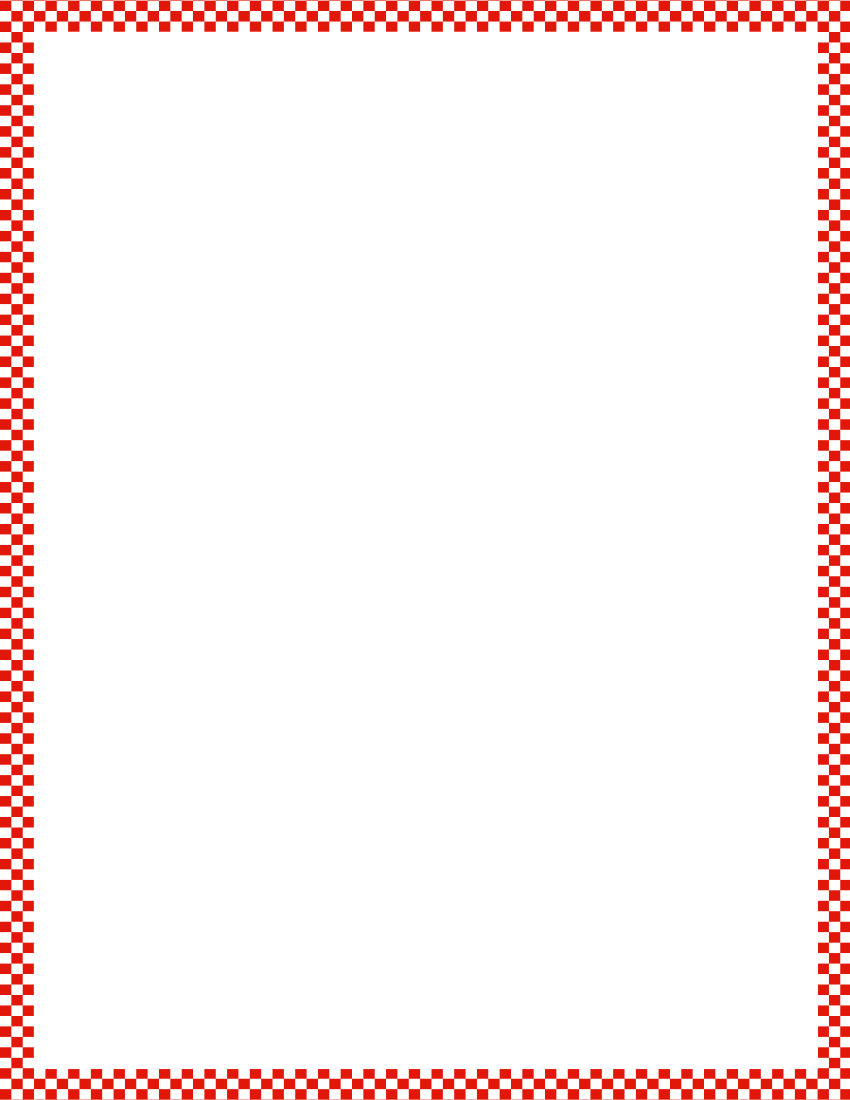 Module 1, Lesson 19
Fluency
5-Groups
Raise your hand when you know how many dots.  Wait for my signal!
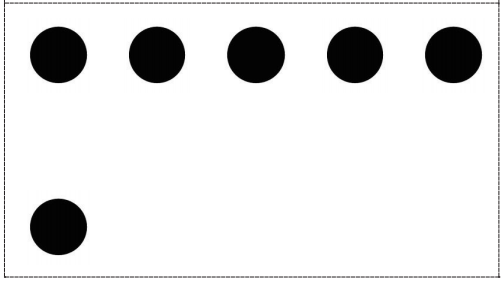 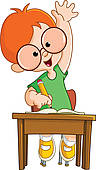 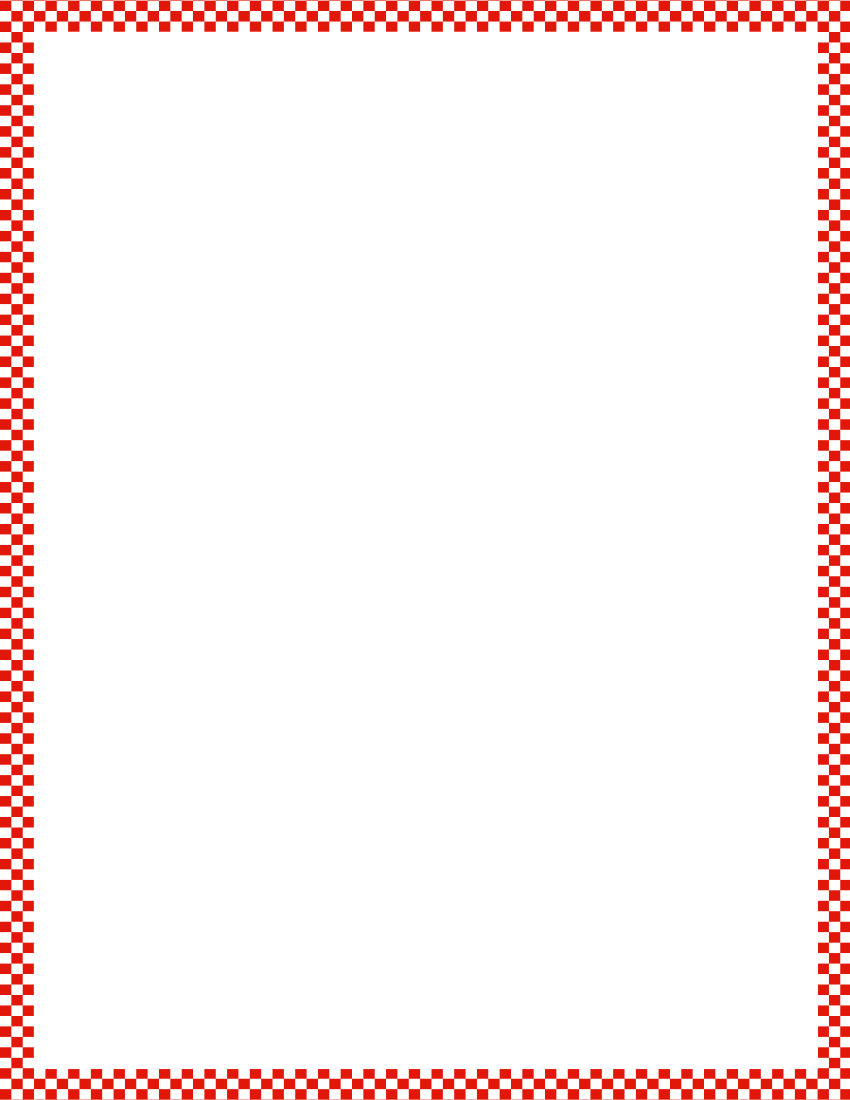 Module 1, Lesson 19
Fluency
5-Groups
This time, count only the dots on the top row.  Raise your hand when you know how many dots are on top.  Wait for my signal!
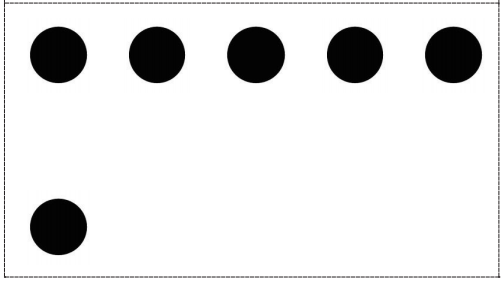 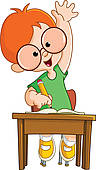 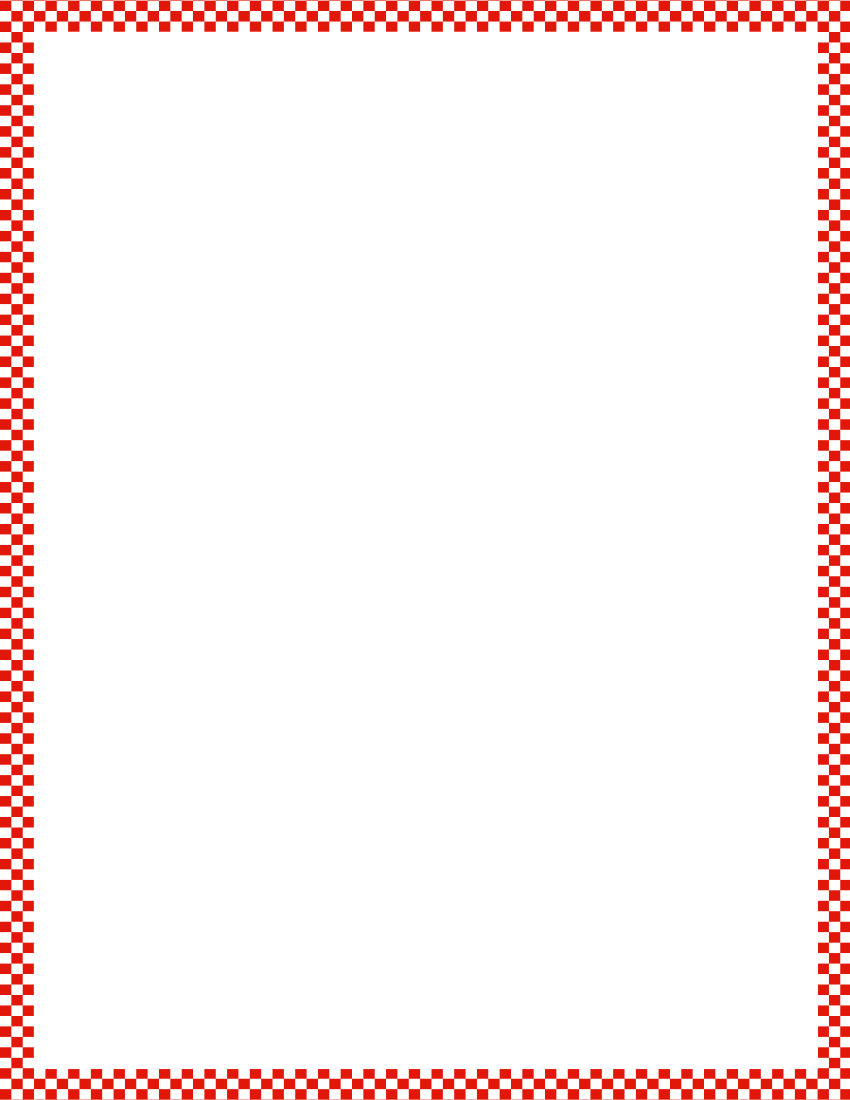 Module 1, Lesson 19
Fluency
5-Groups
This time, count only the dots on the bottom row.  Raise your hand when you know how many dots are on the bottom.  Wait for my signal!
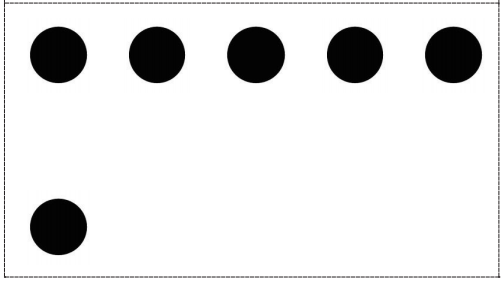 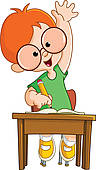 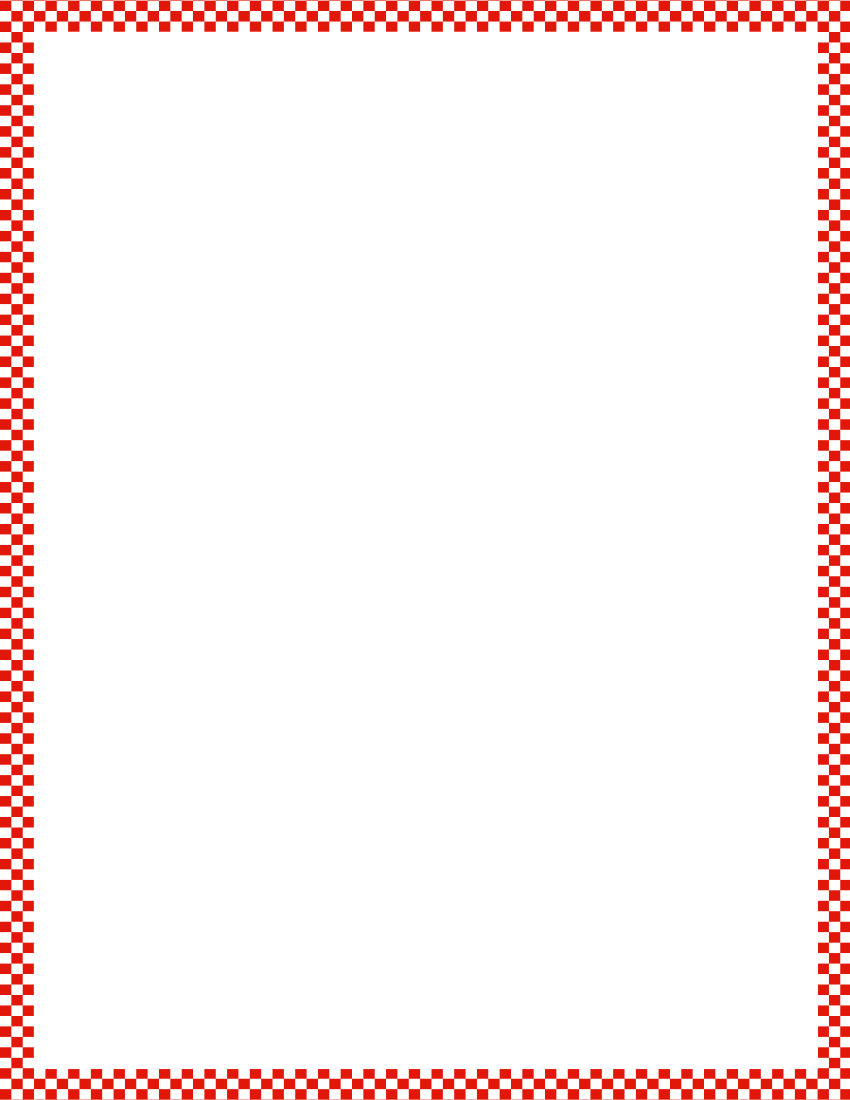 Module 1, Lesson 19
Fluency
5-Groups
We can count like this.  5 (slide finger across the row of 5), 6 (point the 1 dot on the bottom row).  Try it with me.  Ready?
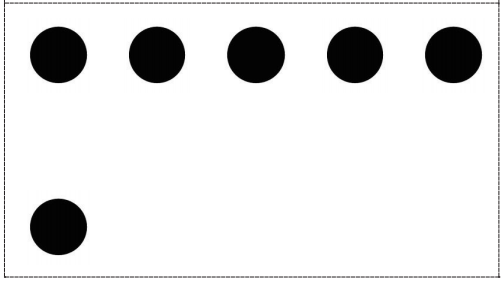 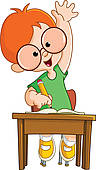 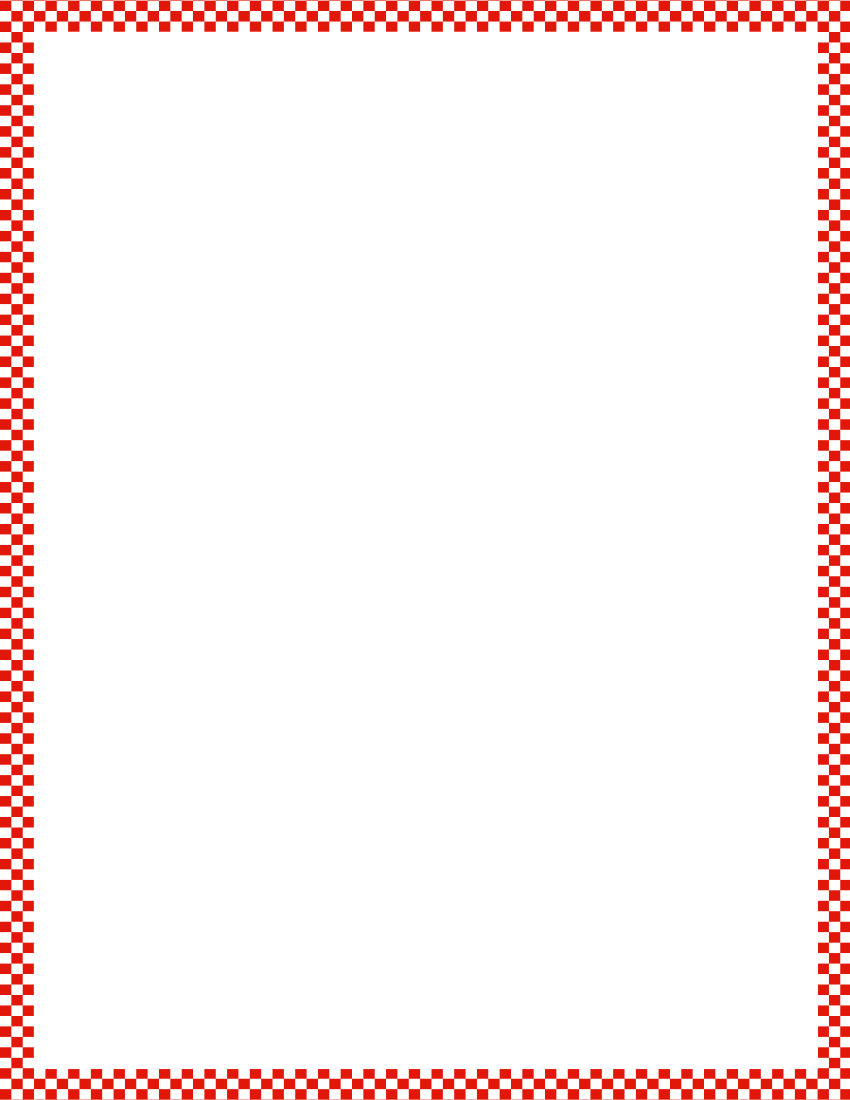 Module 1, Lesson 19
Fluency
5-Groups
Raise your hand when you know how many dots.  Wait for my signal!  Top?  Bottom?  Count from 5.  Ready?
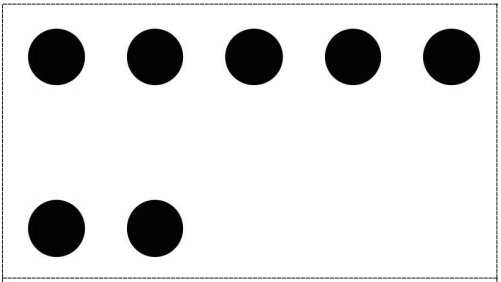 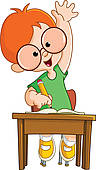 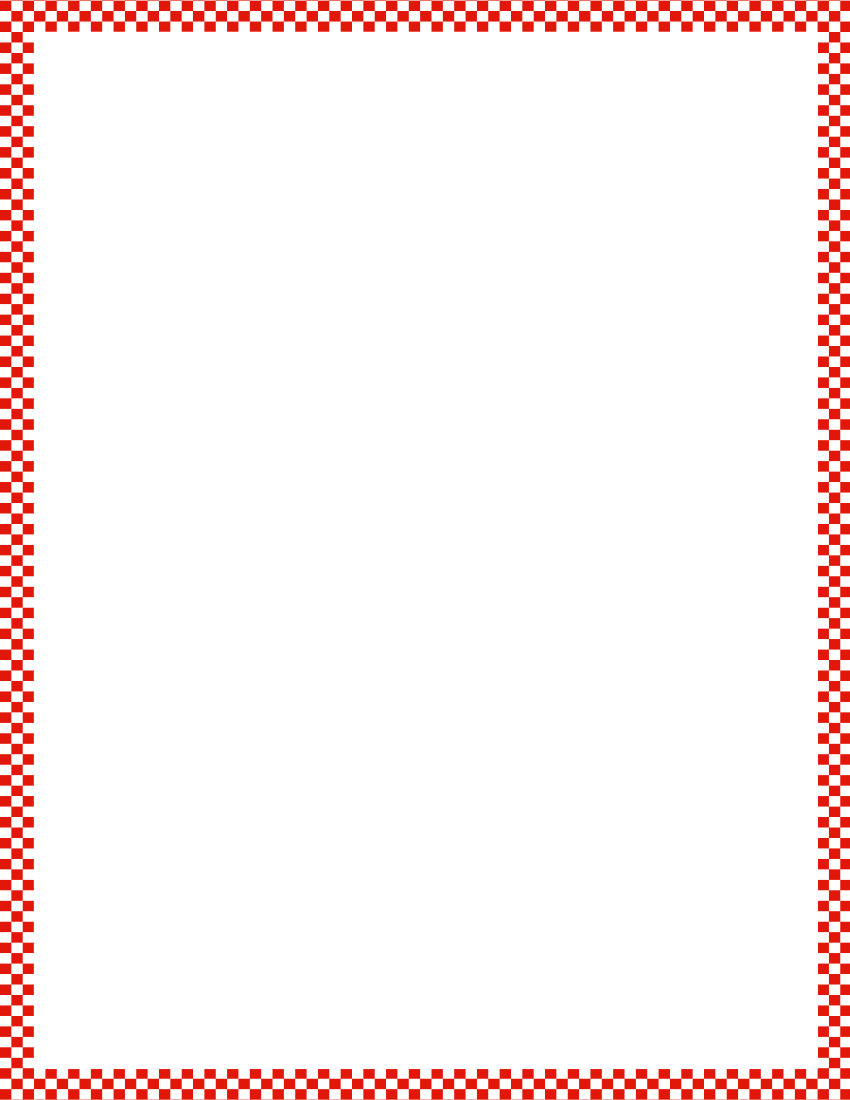 Module 1, Lesson 19
Fluency
5-Groups
Raise your hand when you know how many dots.  Wait for my signal!  Top?  Bottom?  Count from 5.  Ready?
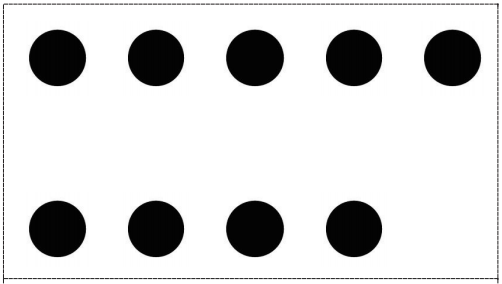 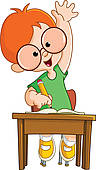 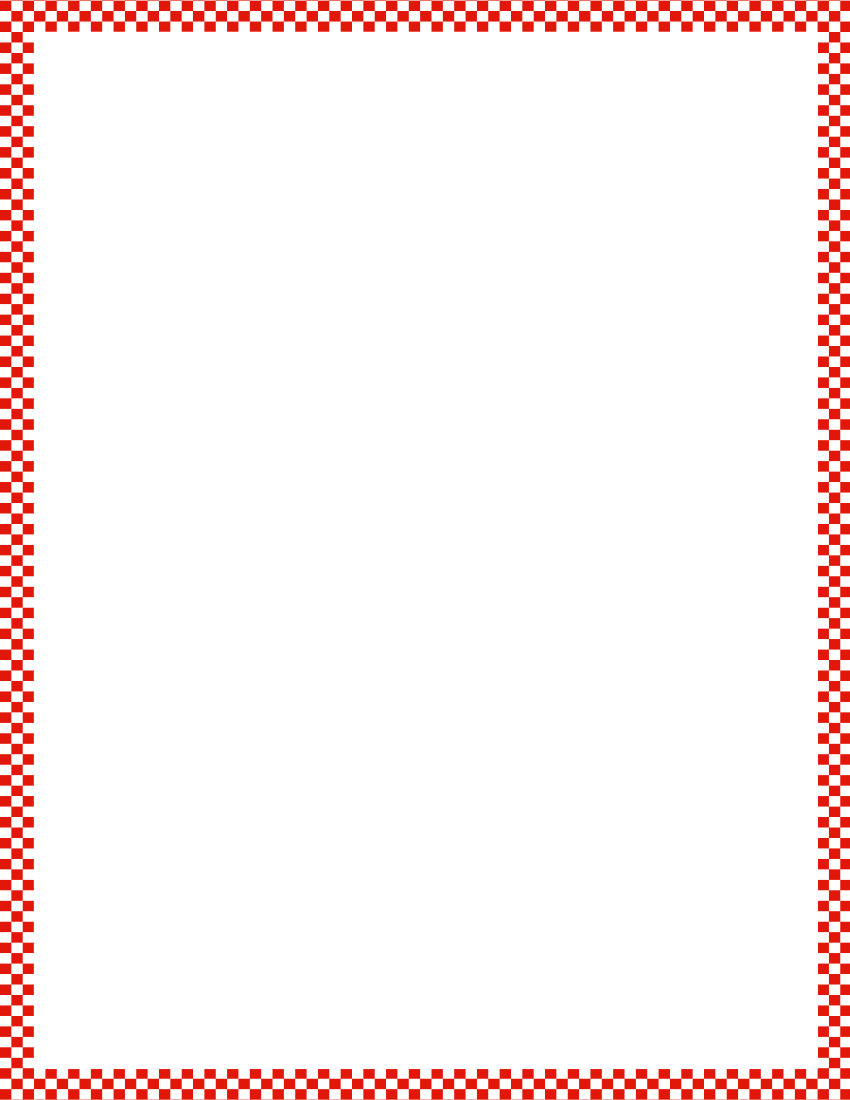 Module 1, Lesson 19
Fluency
5-Groups
Raise your hand when you know how many dots.  Wait for my signal!  Top?  Bottom?  Count from 5.  Ready?
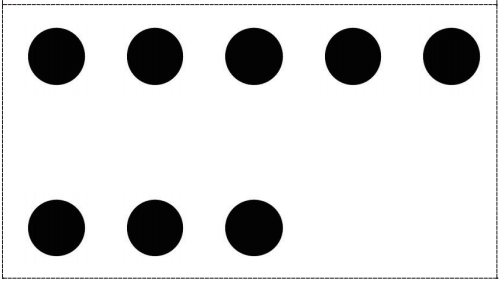 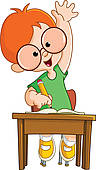 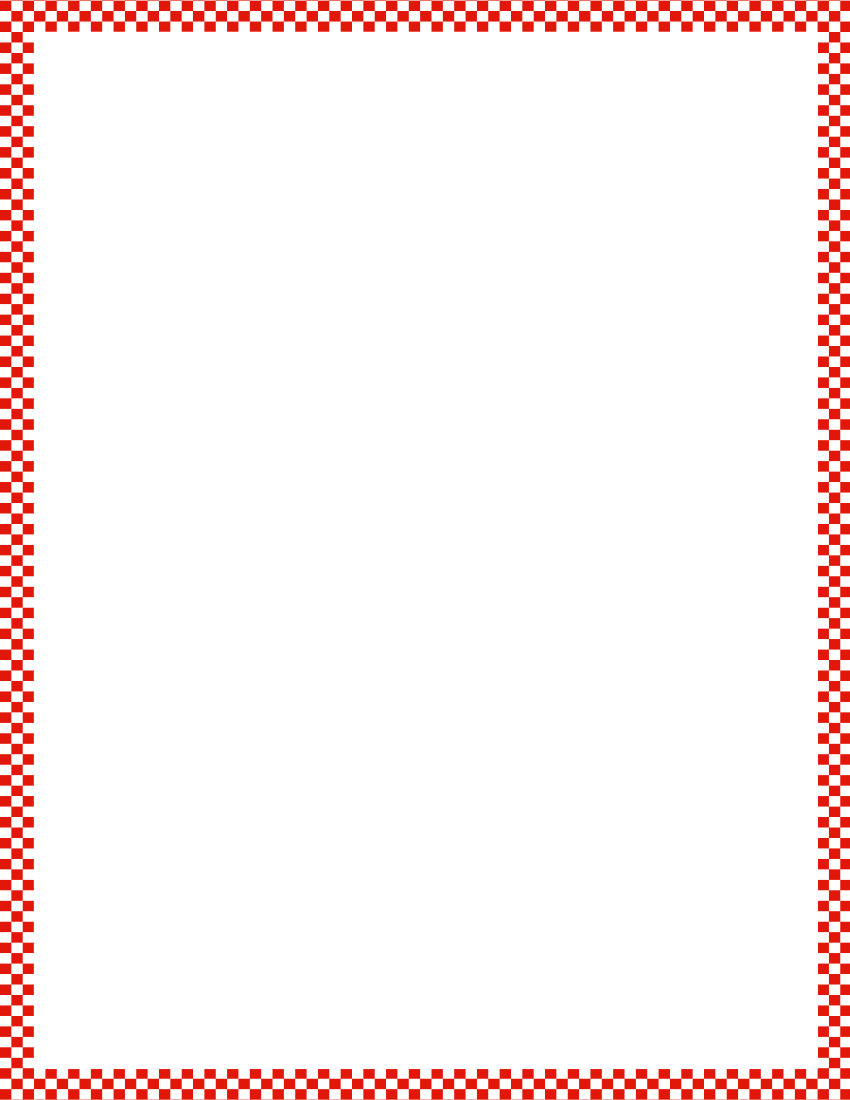 Module 1, Lesson 19
Fluency
Show Me Beans
Take 5 red beans out of your bag, and put them on the left hand on your mat.  Count how many beans are on your mat.
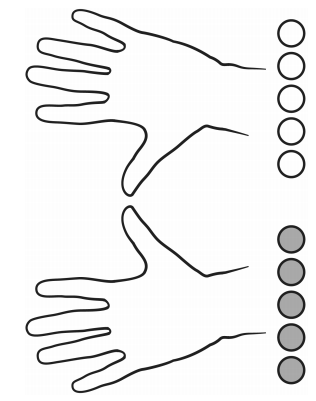 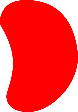 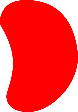 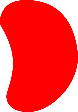 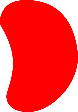 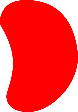 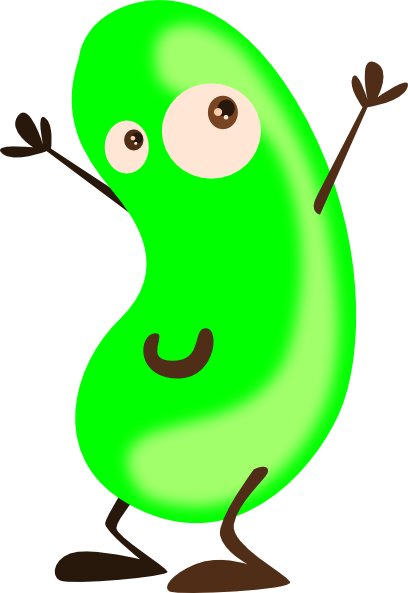 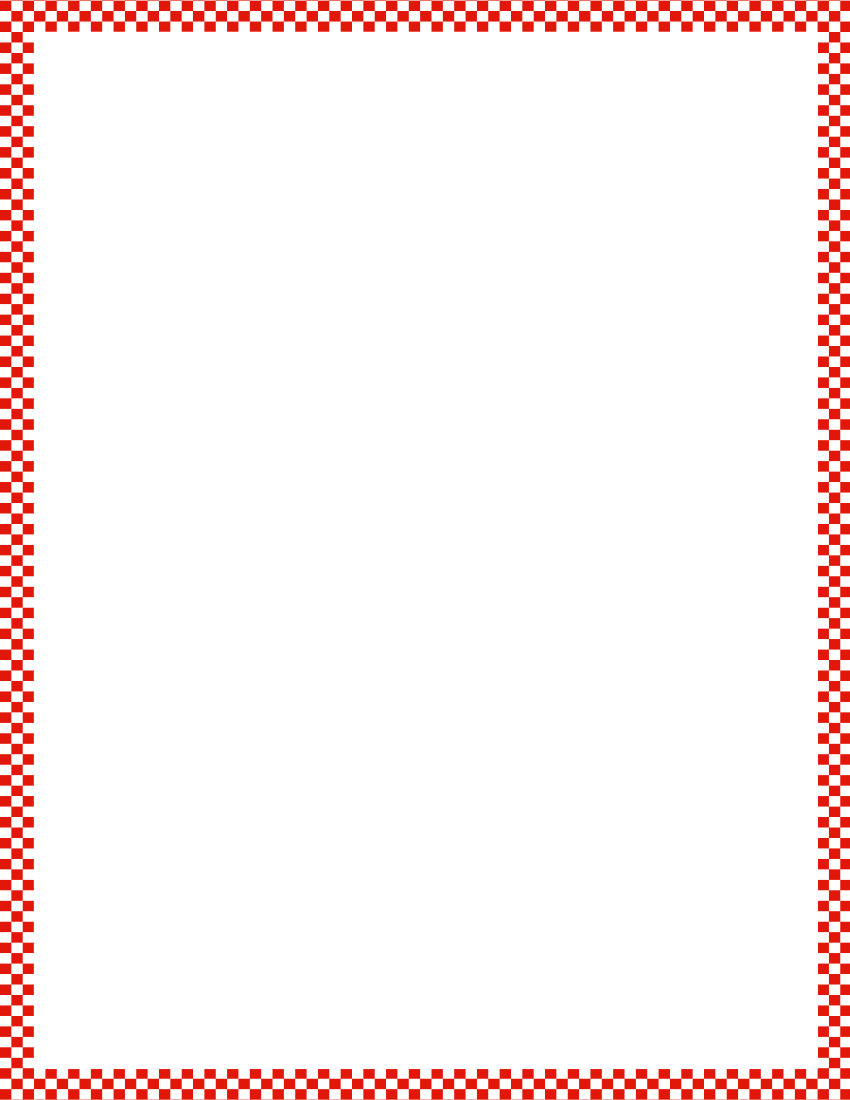 Module 1, Lesson 19
Fluency
Show Me Beans
Take a white bean out of your bag, and put it on the thumb of the right hand on your mat.  Count how many beans are on your mat now.
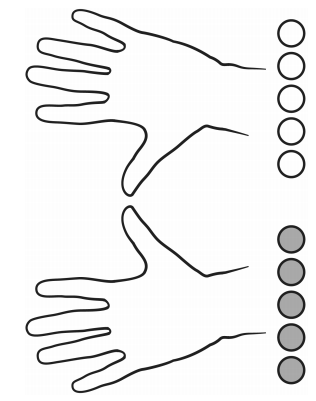 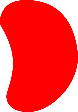 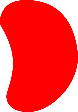 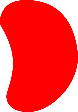 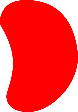 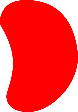 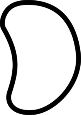 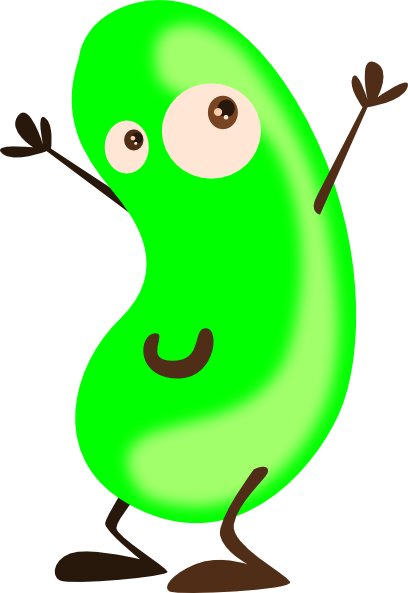 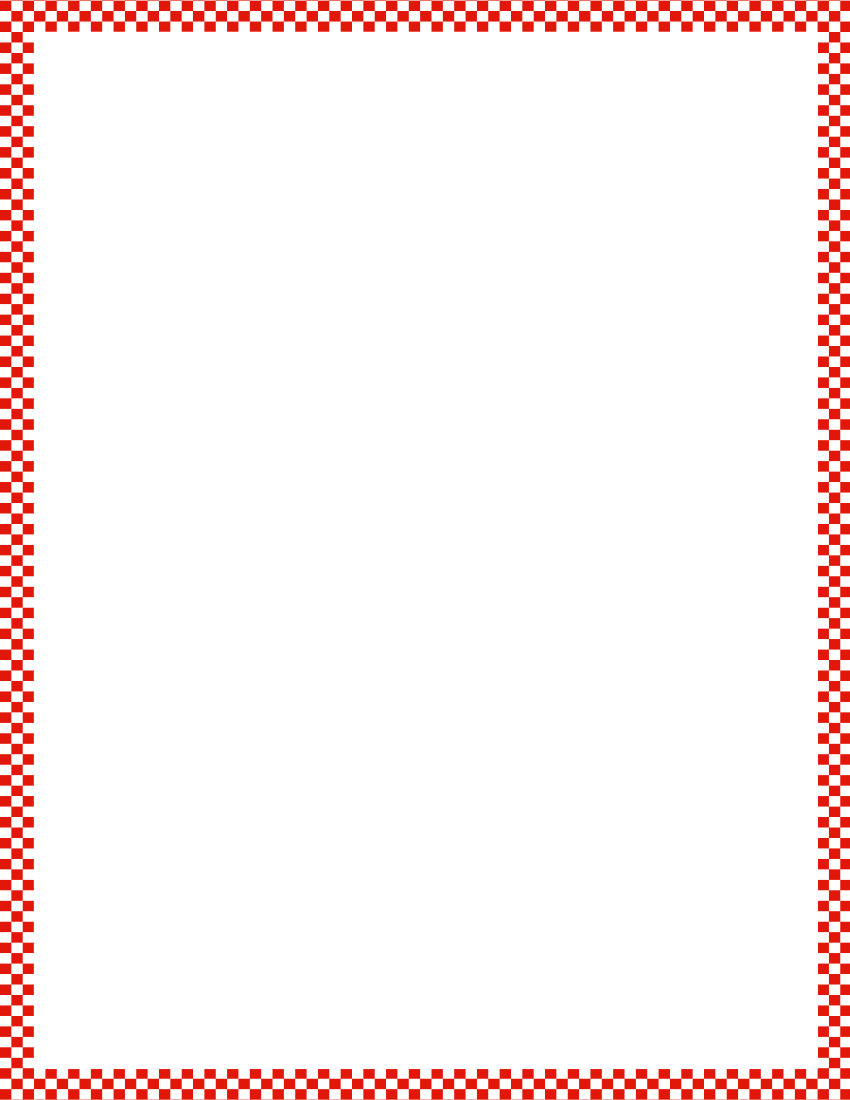 Module 1, Lesson 19
Fluency
Show Me Beans
How many beans are on your mat?  How many red beans?  How many white beans?  How many beans are on the whole mat?  If we already know there are 5 red beans, do we really need to go back and count them every time?  So we can count on from 5 like this…
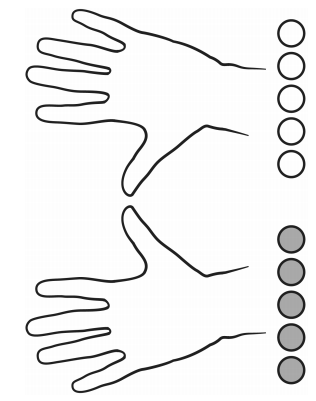 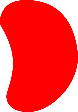 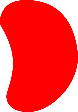 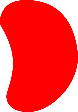 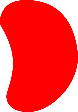 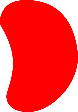 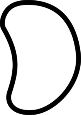 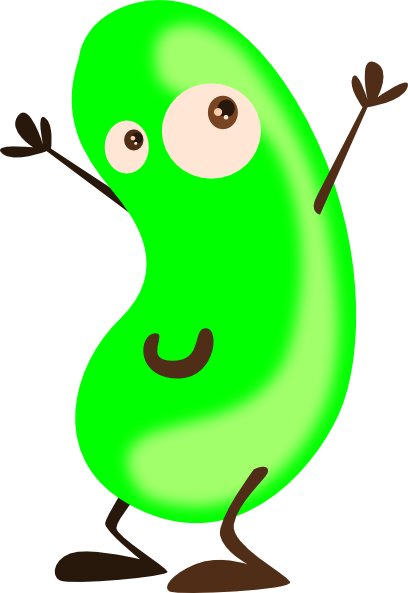 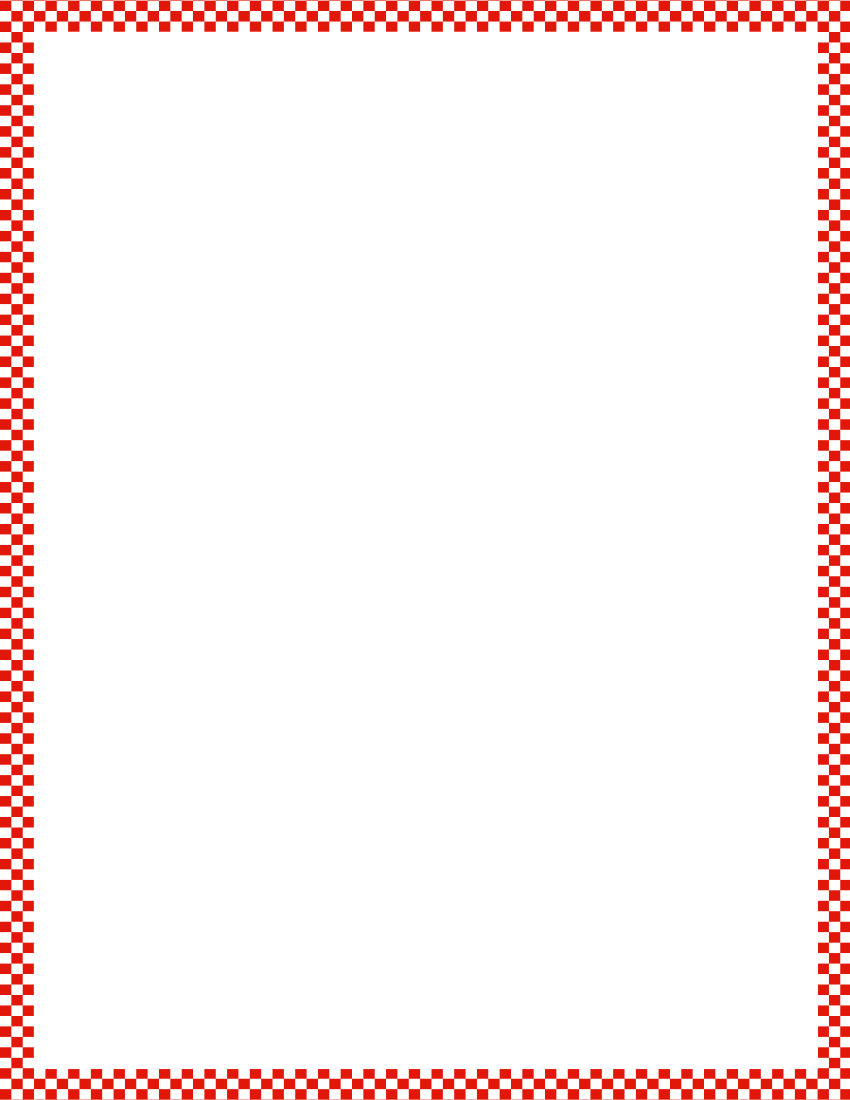 Module 1, Lesson 19
Fluency
Show Me Beans
Take another white bean out of your bag, and put it on the index finger of the right hand on your mat.  Count how many beans are on your mat now.  How many red?  How many white?  Let’s count on!
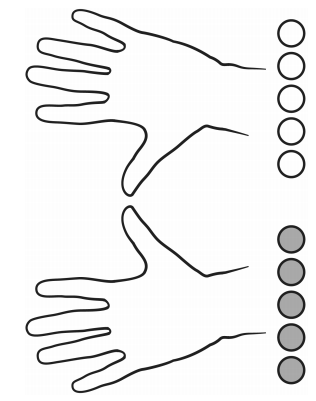 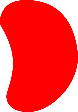 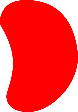 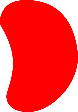 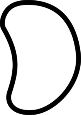 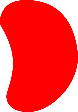 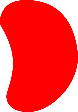 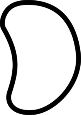 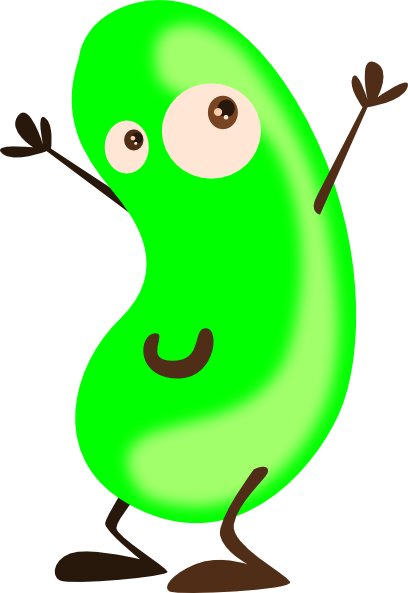 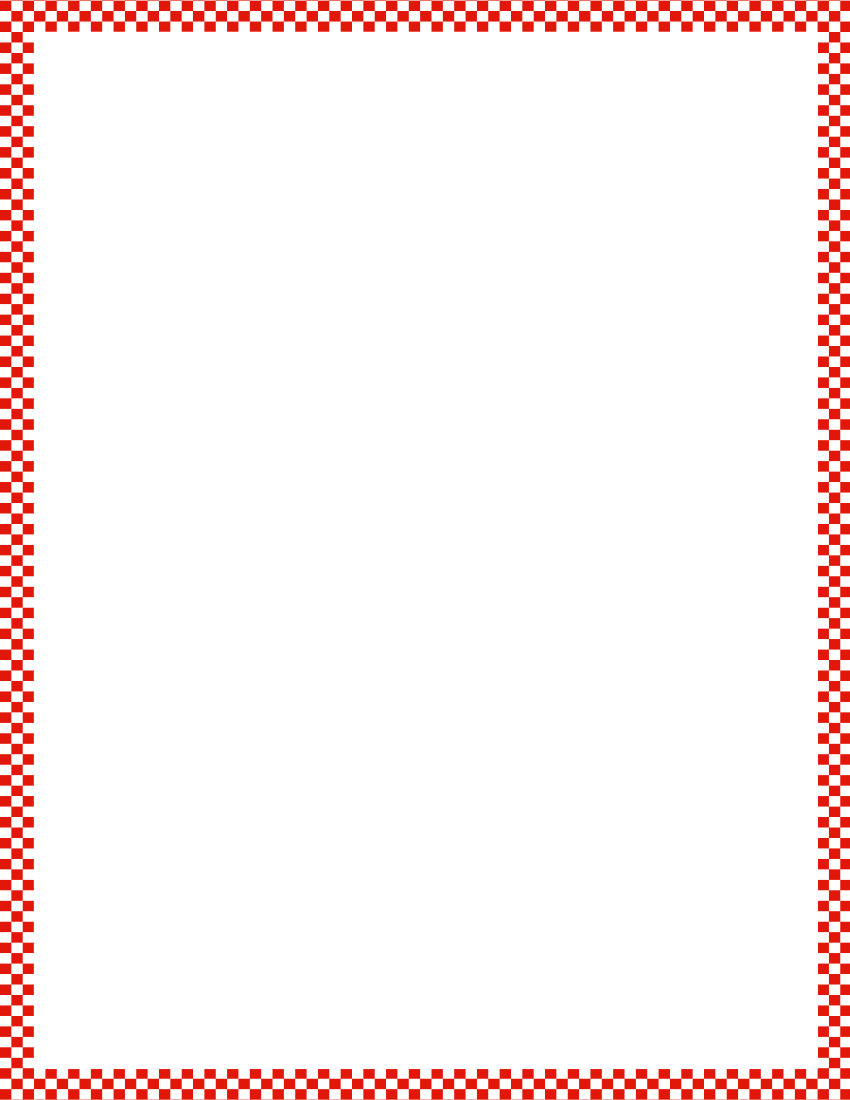 Module 1, Lesson 19
Fluency
Show Me Beans
Take another white bean out of your bag, and put it on the middle finger of the right hand on your mat.  Count how many beans are on your mat now.  How many red?  How many white?  Let’s count on!
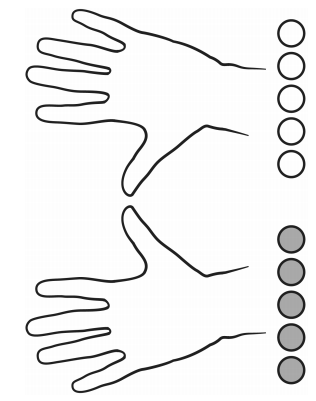 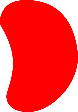 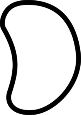 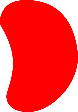 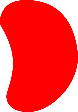 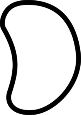 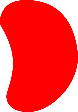 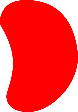 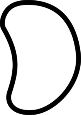 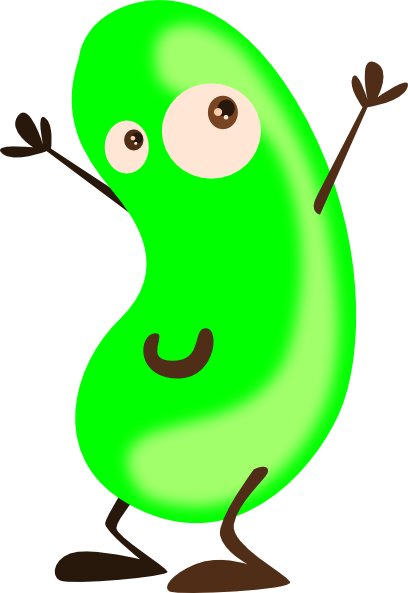 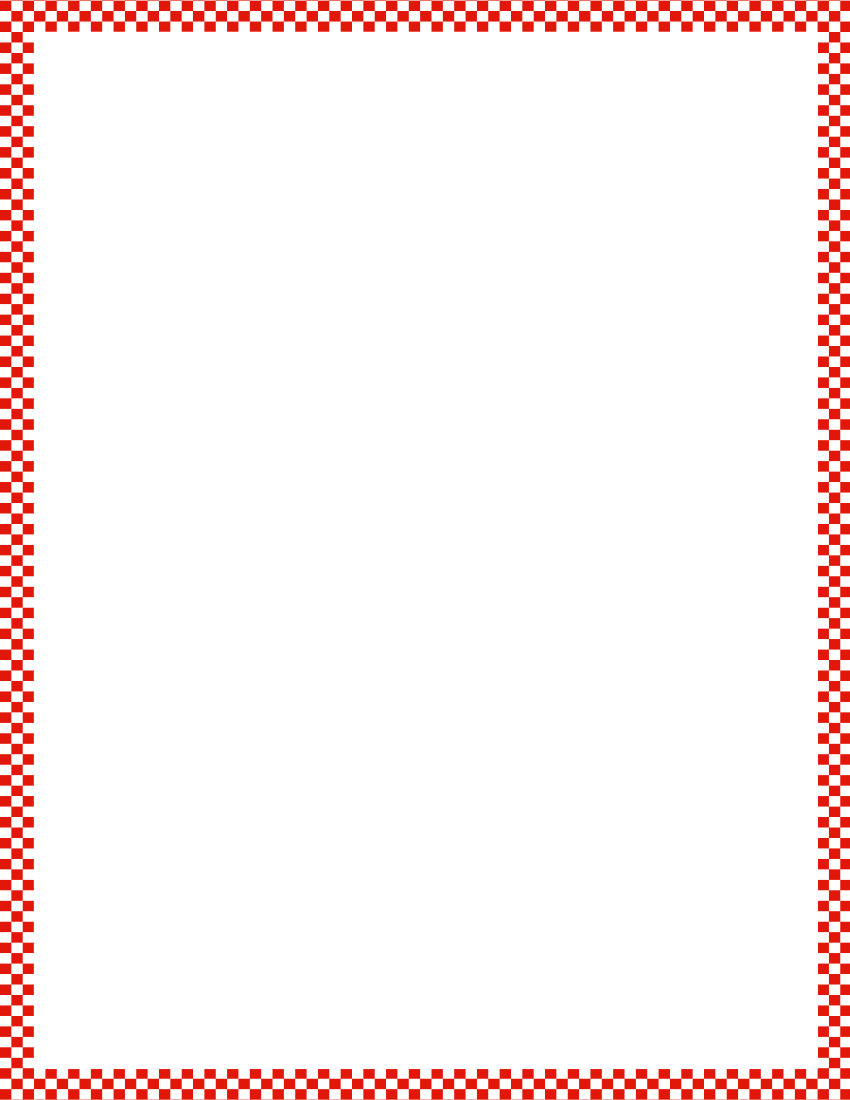 Module 1, Lesson 19
Fluency
Show Me Beans
Take another white bean out of your bag, and put it on the next finger of the right hand on your mat.  Count how many beans are on your mat now.  How many red?  How many white?  Let’s count on!
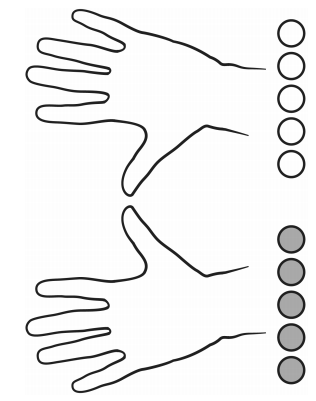 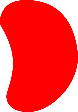 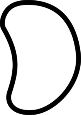 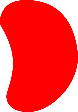 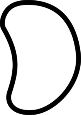 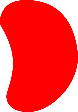 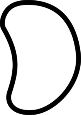 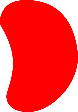 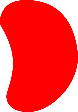 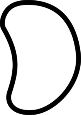 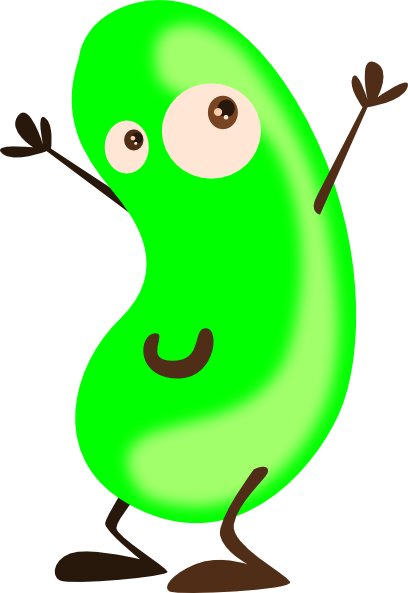 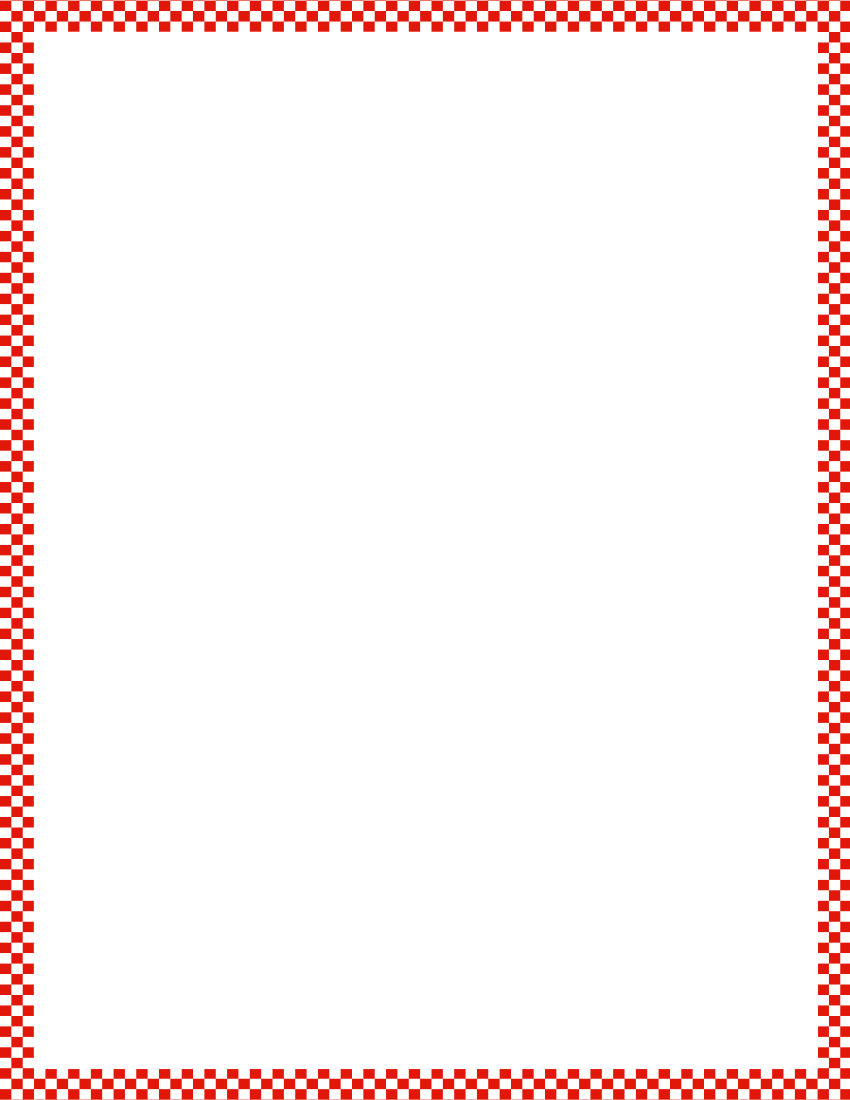 Module 1, Lesson 19
Fluency
Show Me Beans
Take another white bean out of your bag, and put it on the pinky finger of the right hand on your mat.  Count how many beans are on your mat now.  How many red?  How many white?  Let’s count on!
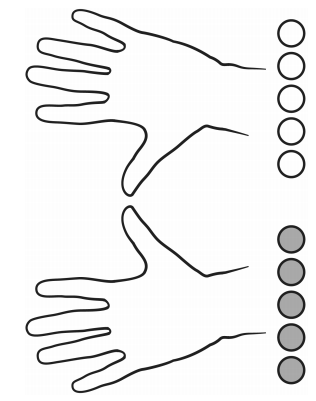 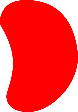 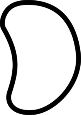 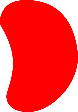 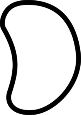 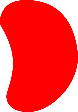 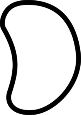 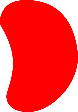 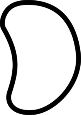 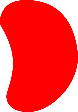 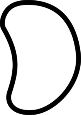 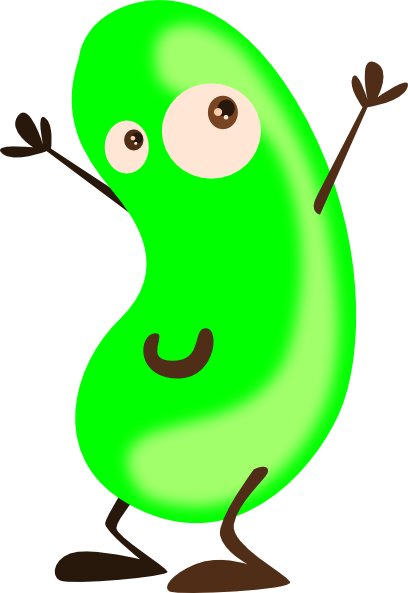 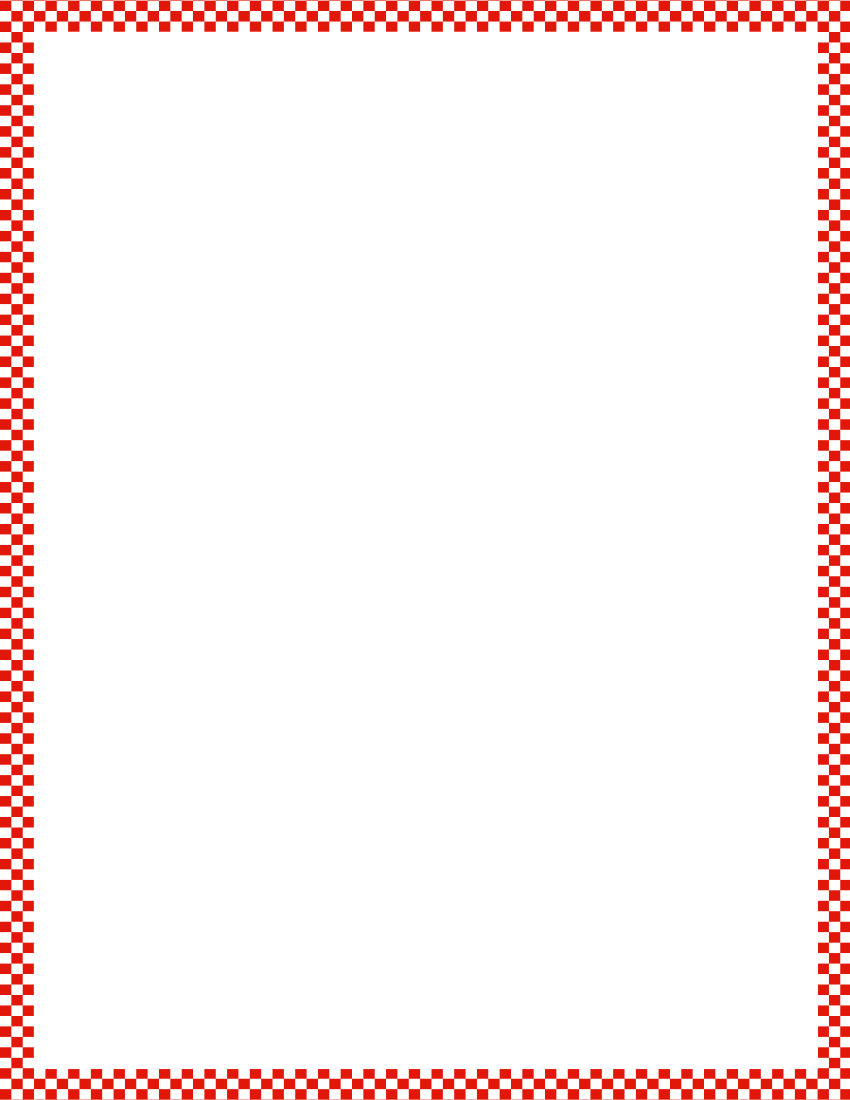 Module 1, Lesson 19
Fluency
Rekenrek Roller Coaster
Gradually raise your hand as the numbers increase and lower your hand as the numbers decrease, like the motion of a wave.
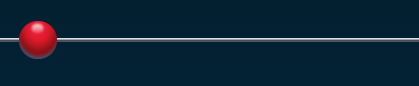 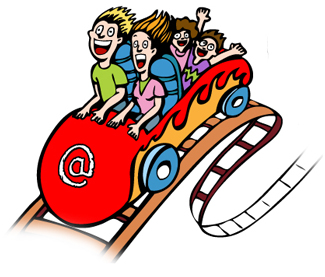 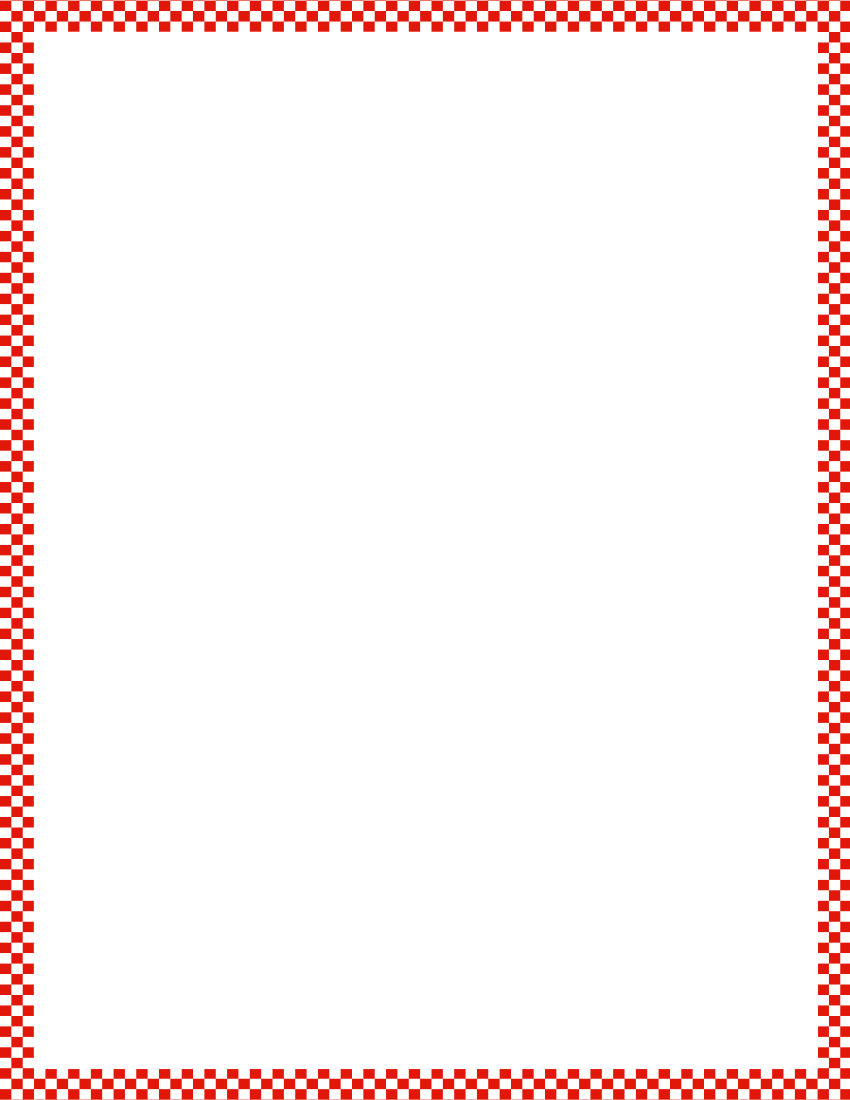 Module 1, Lesson 19
Fluency
Rekenrek Roller Coaster
Gradually raise your hand as the numbers increase and lower your hand as the numbers decrease, like the motion of a wave.
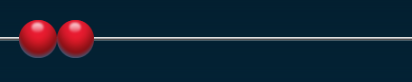 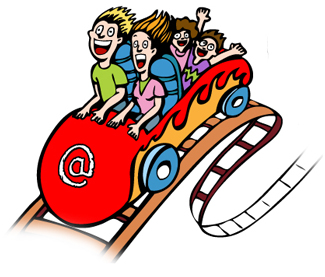 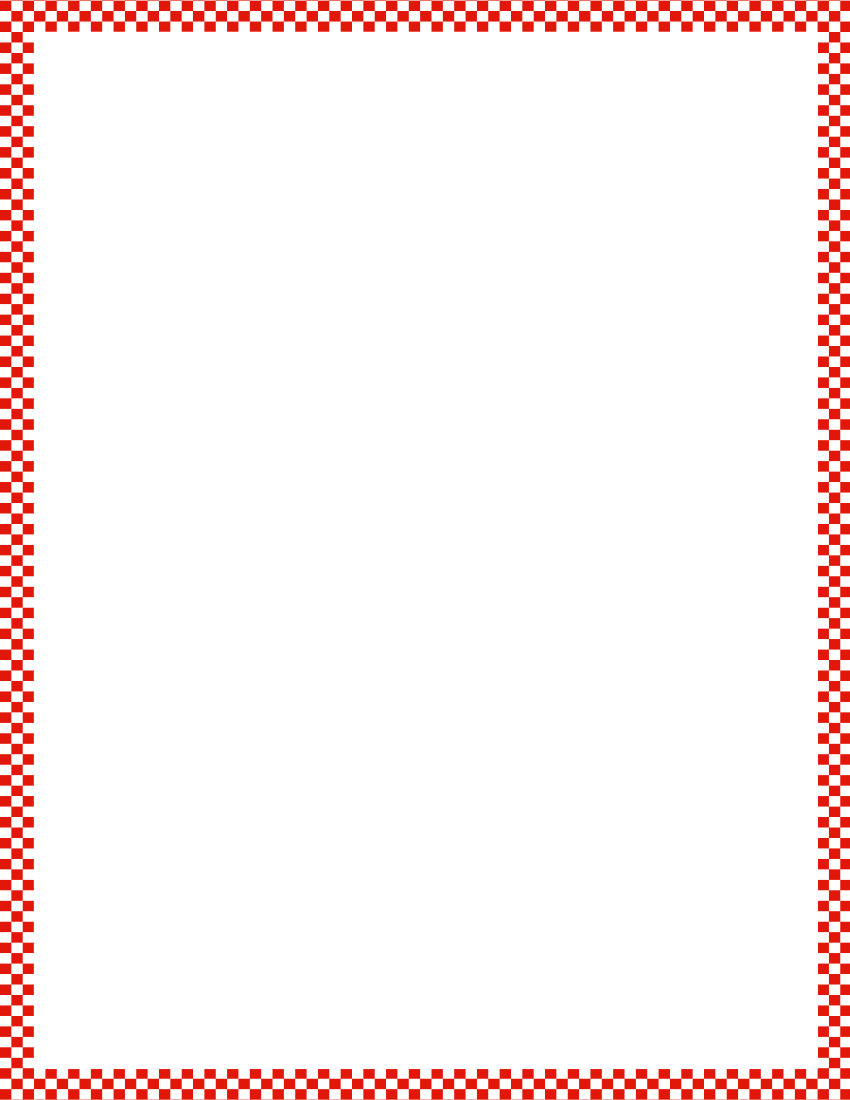 Module 1, Lesson 19
Fluency
Rekenrek Roller Coaster
Gradually raise your hand as the numbers increase and lower your hand as the numbers decrease, like the motion of a wave.
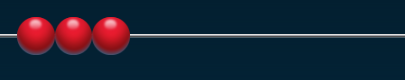 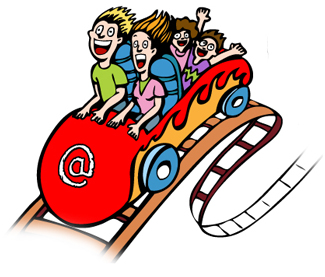 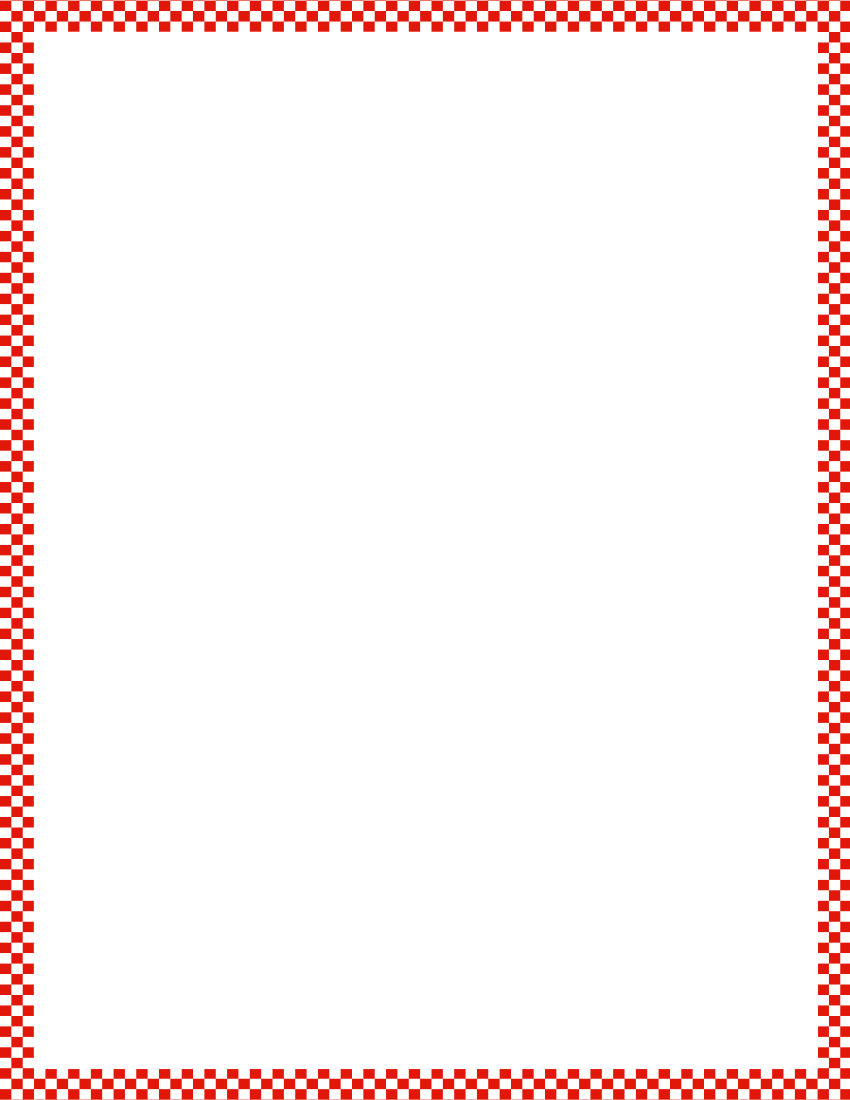 Module 1, Lesson 19
Fluency
Rekenrek Roller Coaster
Gradually raise your hand as the numbers increase and lower your hand as the numbers decrease, like the motion of a wave.
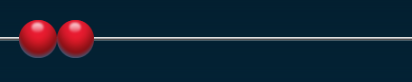 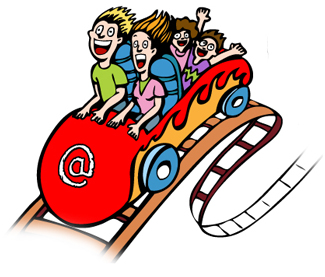 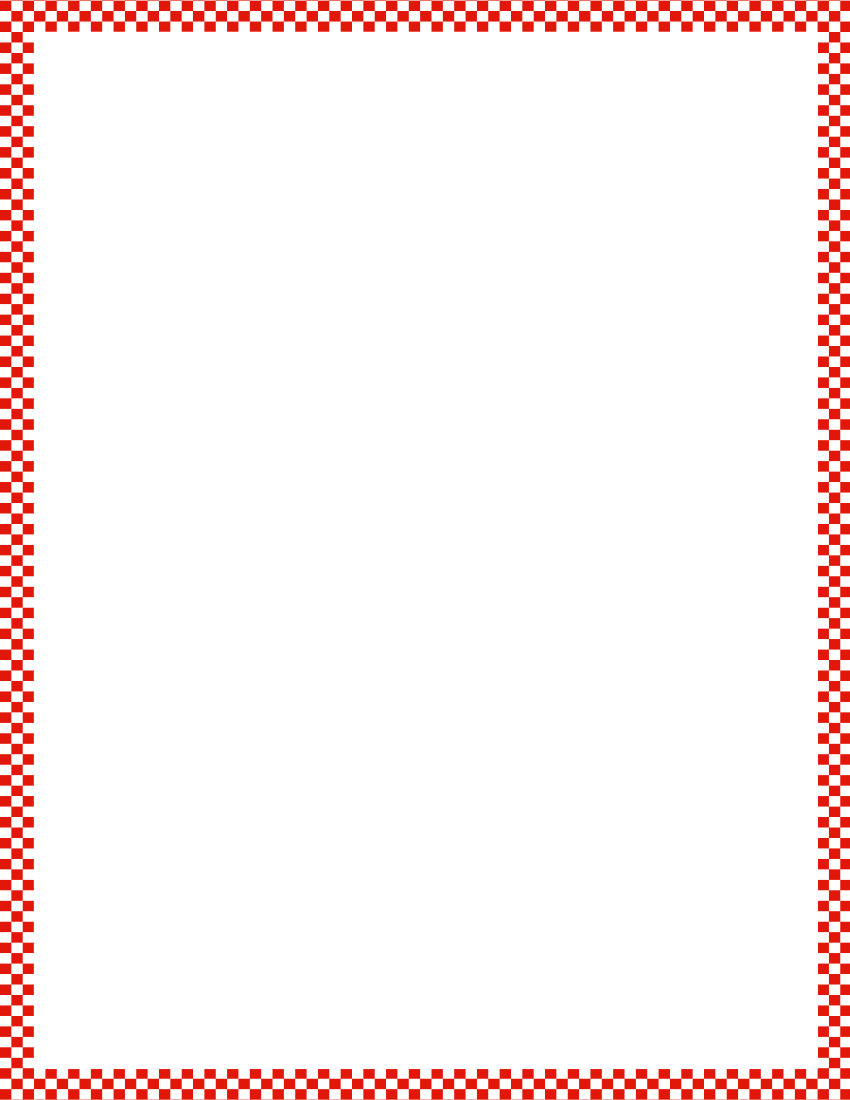 Module 1, Lesson 19
Fluency
Rekenrek Roller Coaster
Gradually raise your hand as the numbers increase and lower your hand as the numbers decrease, like the motion of a wave.
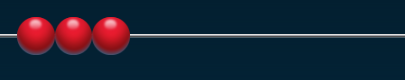 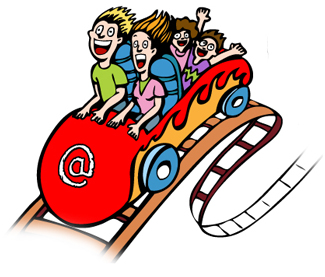 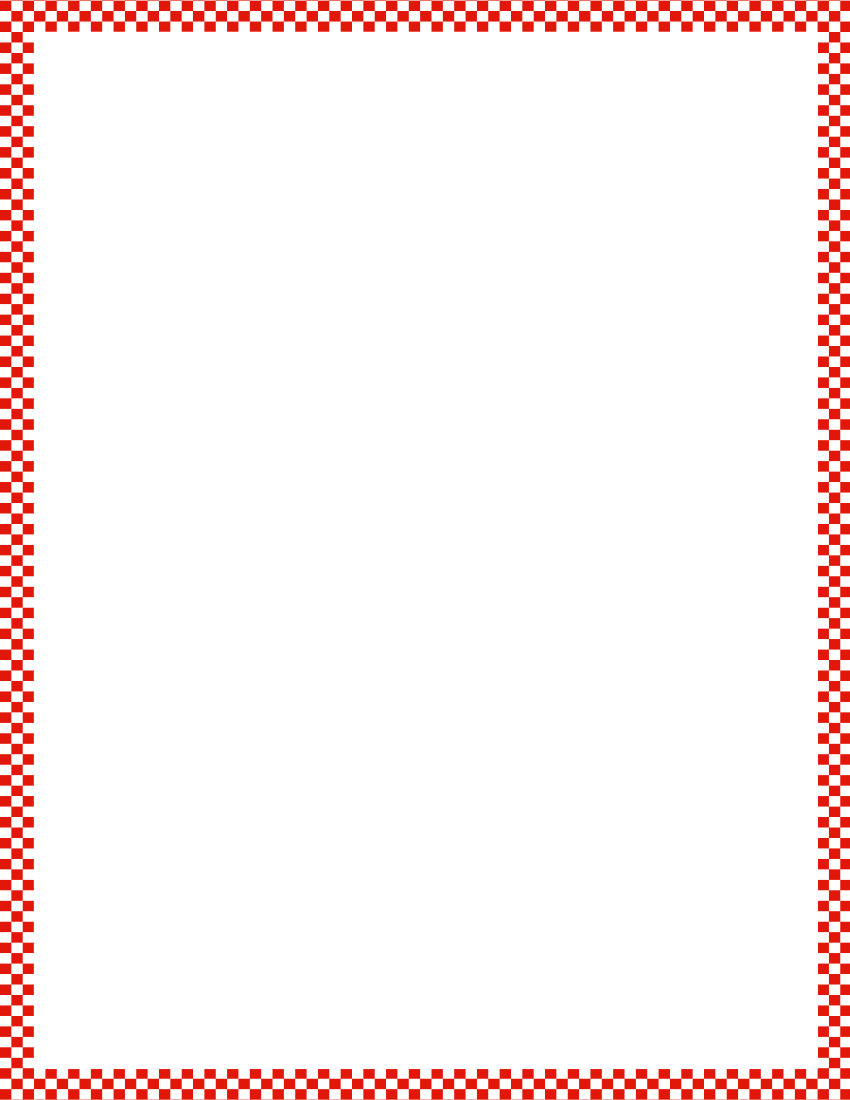 Module 1, Lesson 19
Fluency
Rekenrek Roller Coaster
Gradually raise your hand as the numbers increase and lower your hand as the numbers decrease, like the motion of a wave.
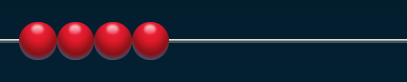 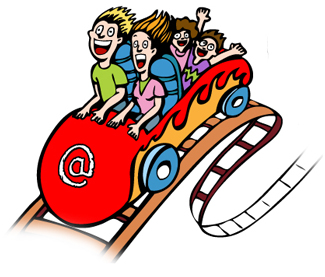 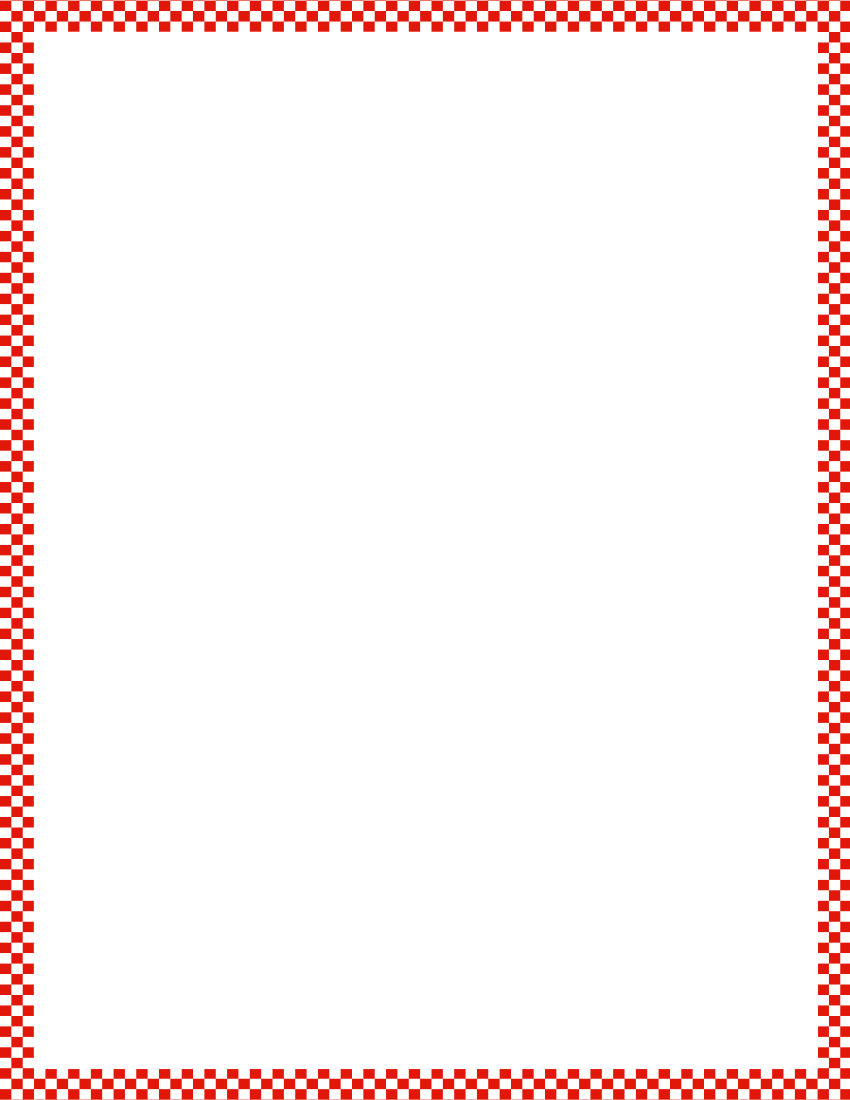 Module 1, Lesson 19
Fluency
Rekenrek Roller Coaster
Gradually raise your hand as the numbers increase and lower your hand as the numbers decrease, like the motion of a wave.
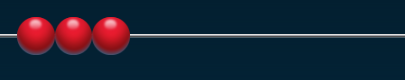 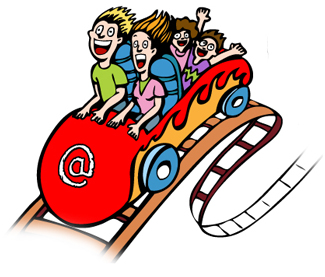 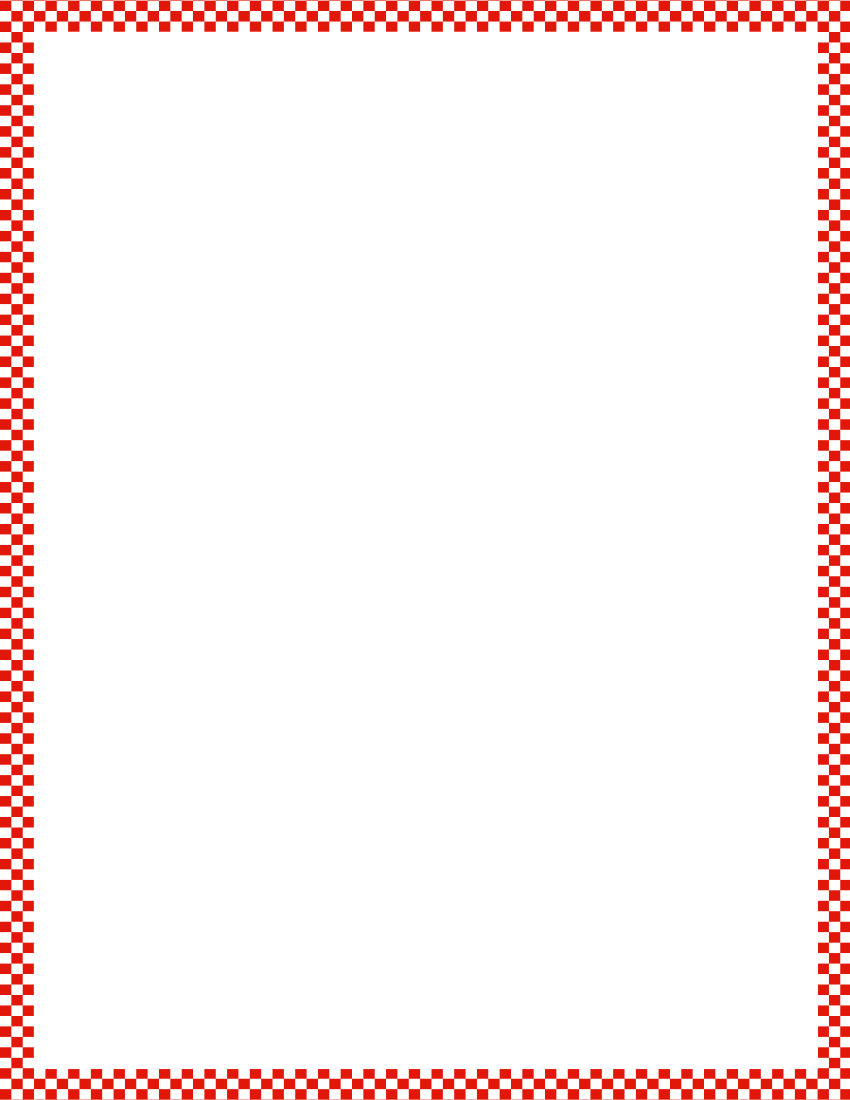 Module 1, Lesson 19
Fluency
Rekenrek Roller Coaster
Gradually raise your hand as the numbers increase and lower your hand as the numbers decrease, like the motion of a wave.
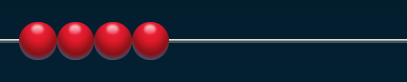 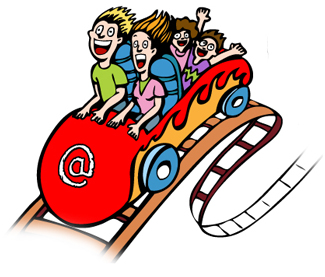 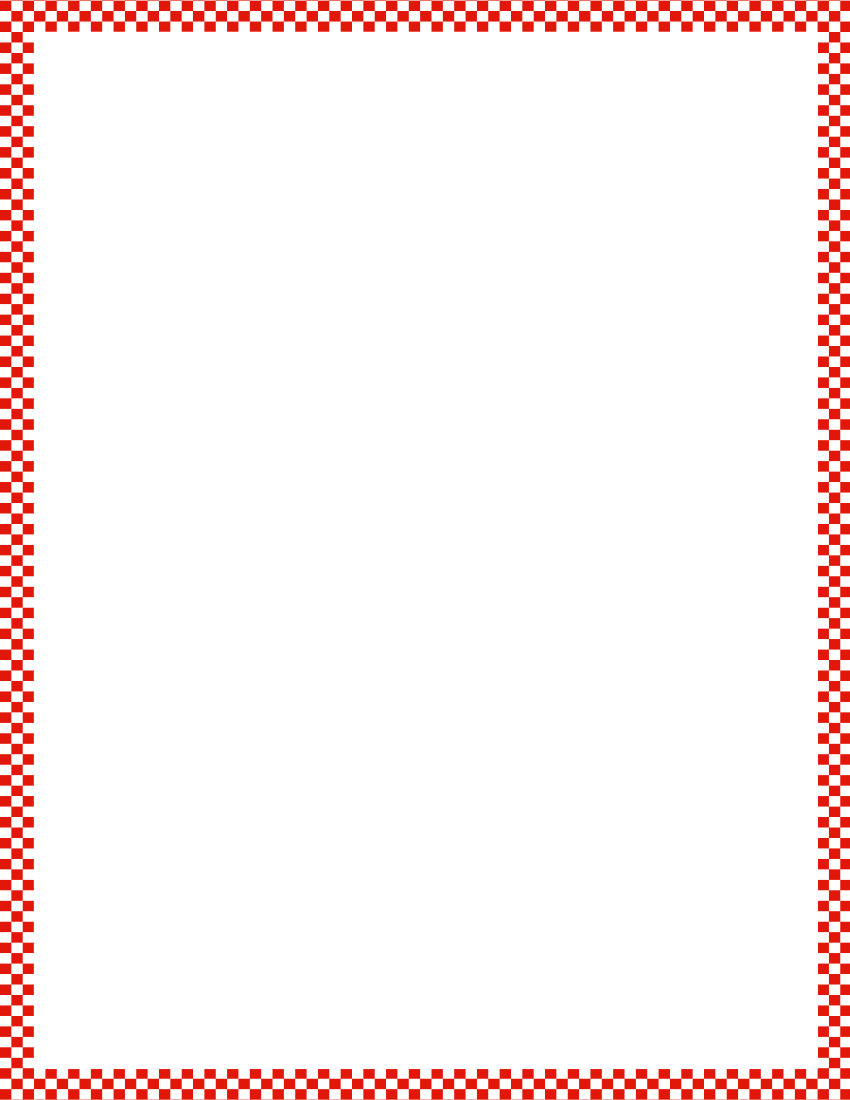 Module 1, Lesson 19
Fluency
Rekenrek Roller Coaster
Gradually raise your hand as the numbers increase and lower your hand as the numbers decrease, like the motion of a wave.
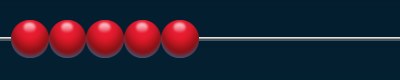 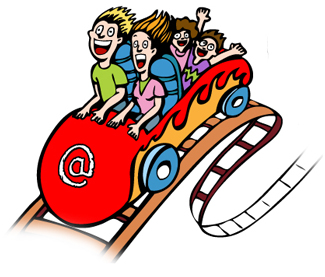 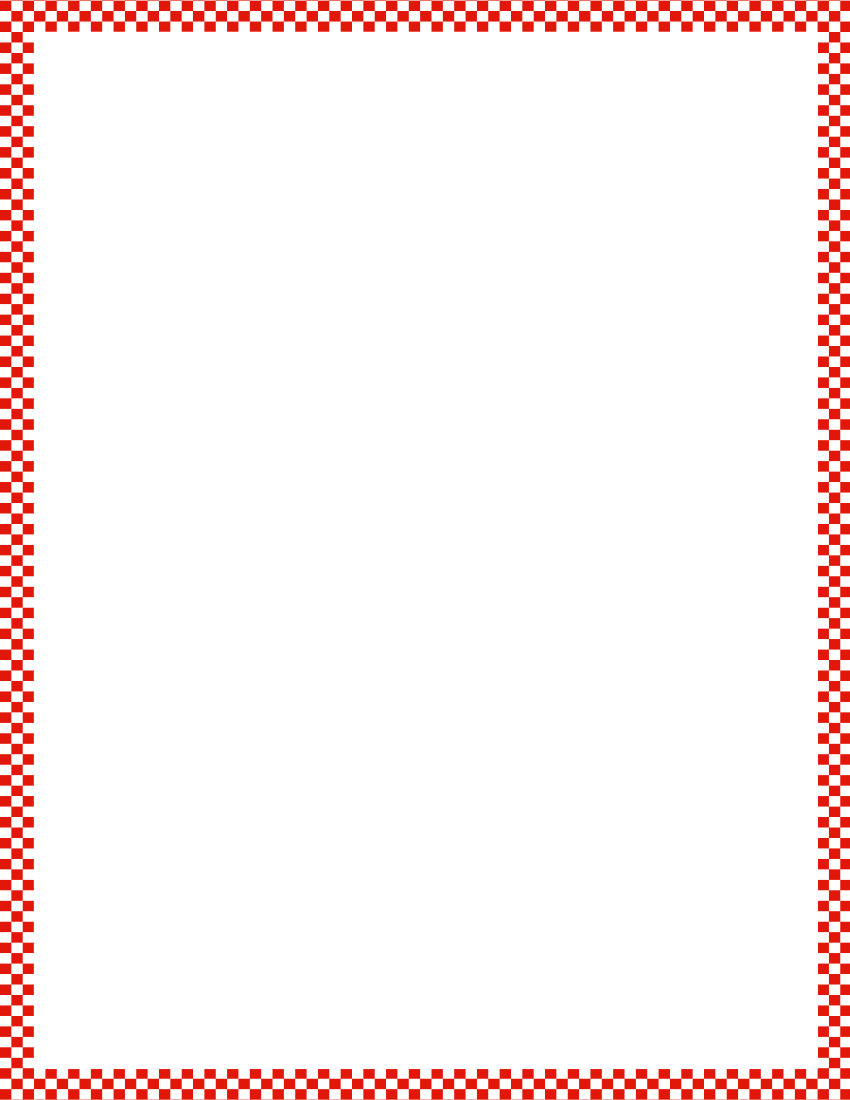 Module 1, Lesson 19
Fluency
Rekenrek Roller Coaster
Gradually raise your hand as the numbers increase and lower your hand as the numbers decrease, like the motion of a wave.
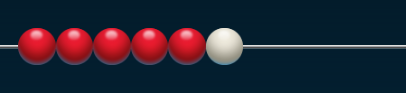 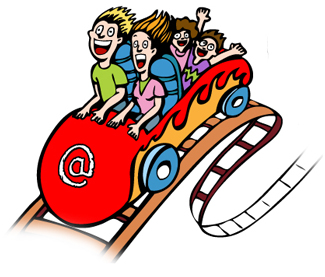 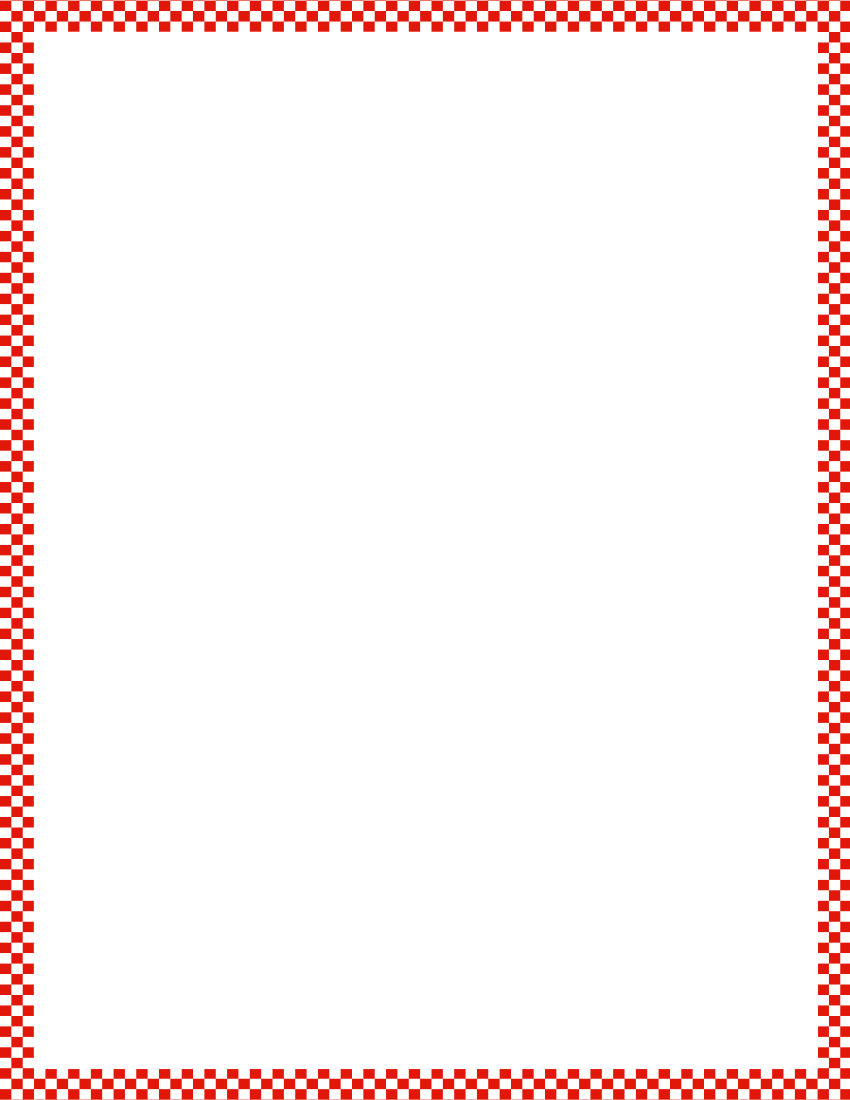 Module 1, Lesson 19
Fluency
Rekenrek Roller Coaster
Gradually raise your hand as the numbers increase and lower your hand as the numbers decrease, like the motion of a wave.
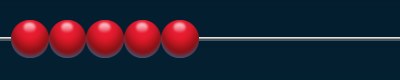 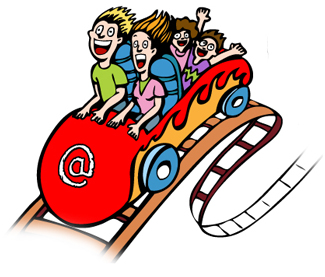 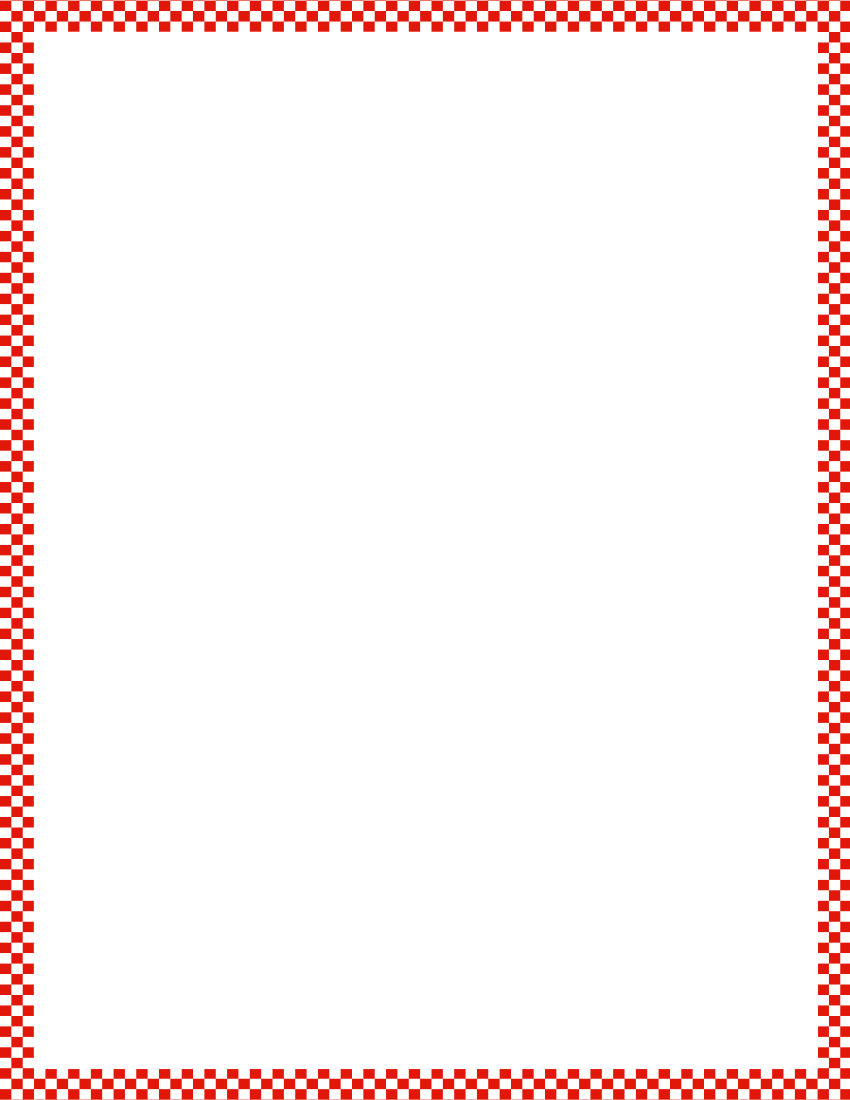 Module 1, Lesson 19
Fluency
Rekenrek Roller Coaster
Gradually raise your hand as the numbers increase and lower your hand as the numbers decrease, like the motion of a wave.
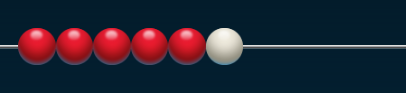 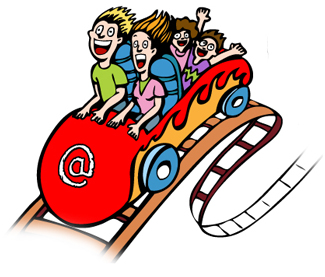 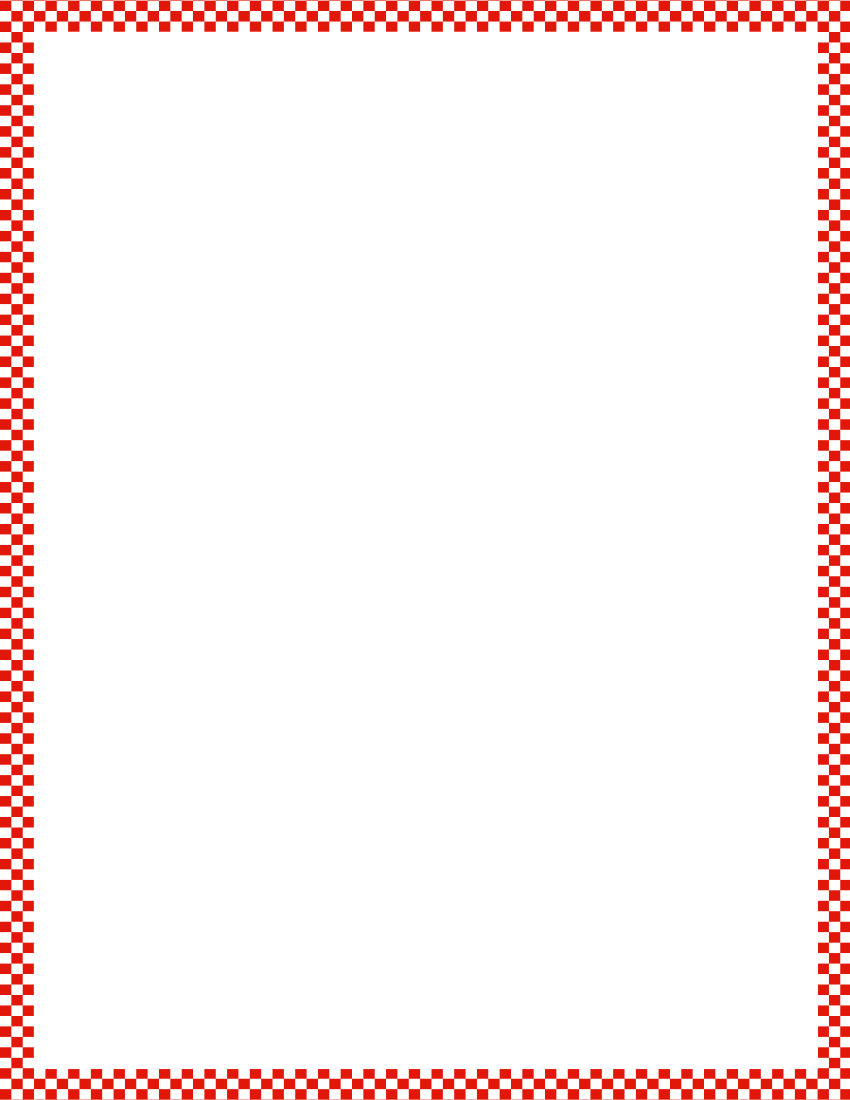 Module 1, Lesson 19
Fluency
Rekenrek Roller Coaster
Gradually raise your hand as the numbers increase and lower your hand as the numbers decrease, like the motion of a wave.
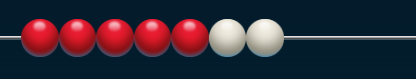 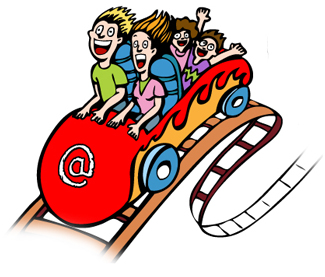 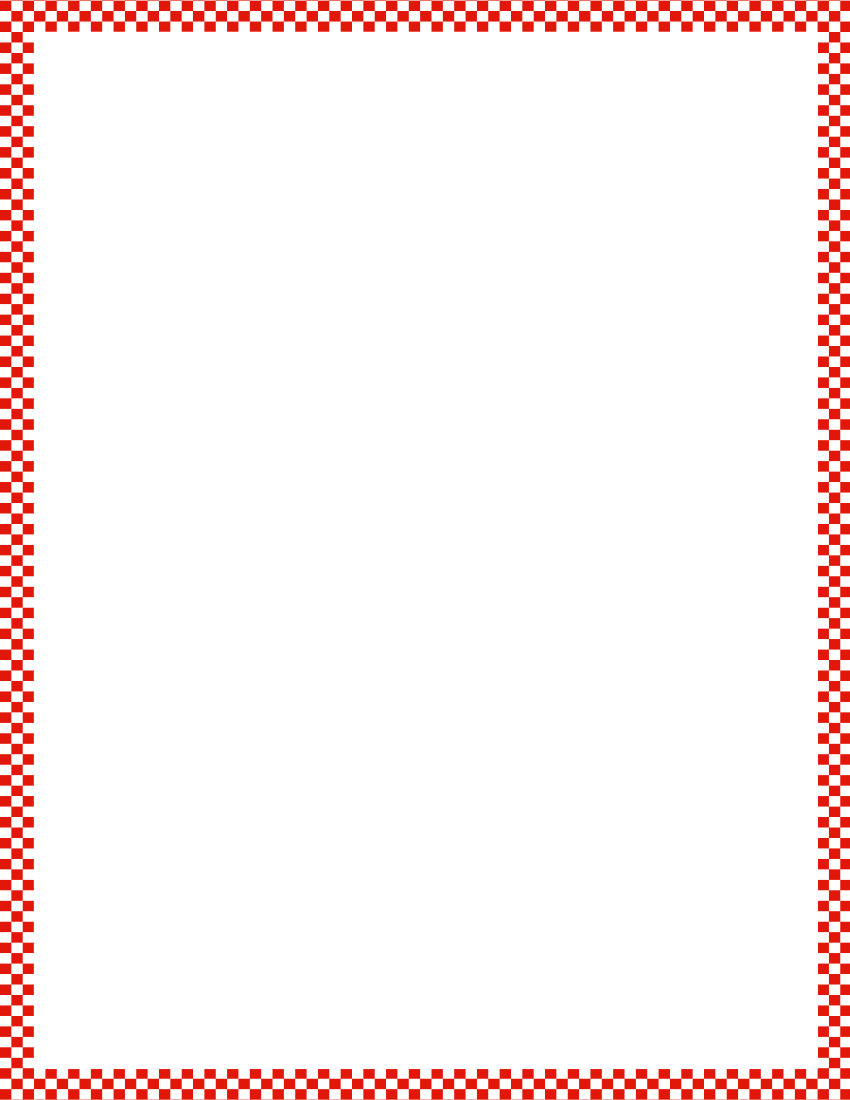 Module 1, Lesson 19
Fluency
Rekenrek Roller Coaster
Gradually raise your hand as the numbers increase and lower your hand as the numbers decrease, like the motion of a wave.
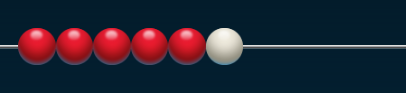 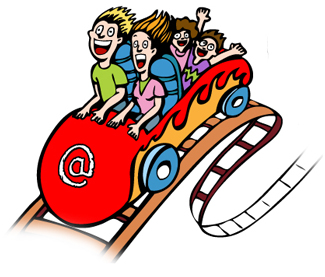 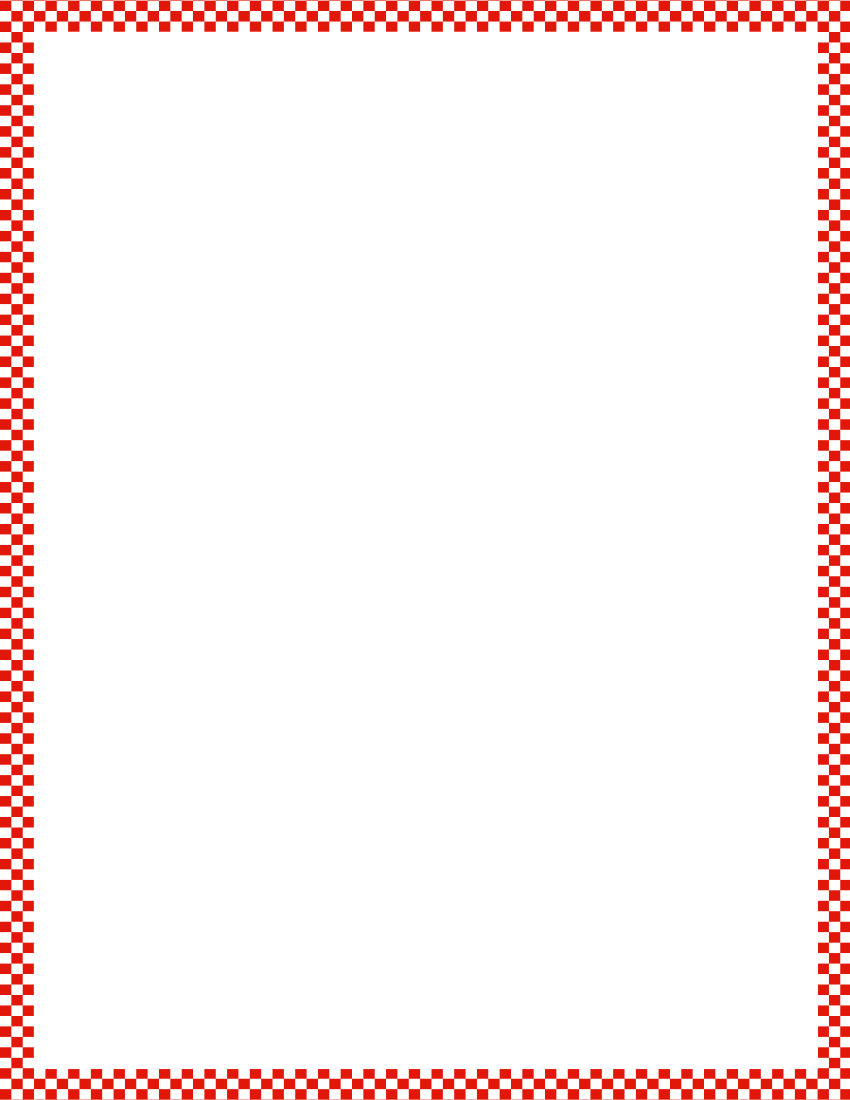 Module 1, Lesson 19
Fluency
Rekenrek Roller Coaster
Gradually raise your hand as the numbers increase and lower your hand as the numbers decrease, like the motion of a wave.
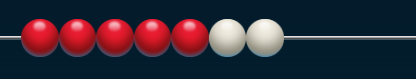 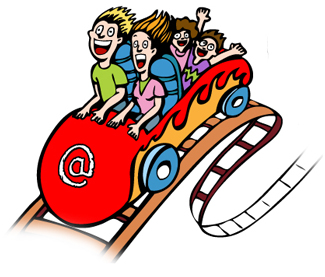 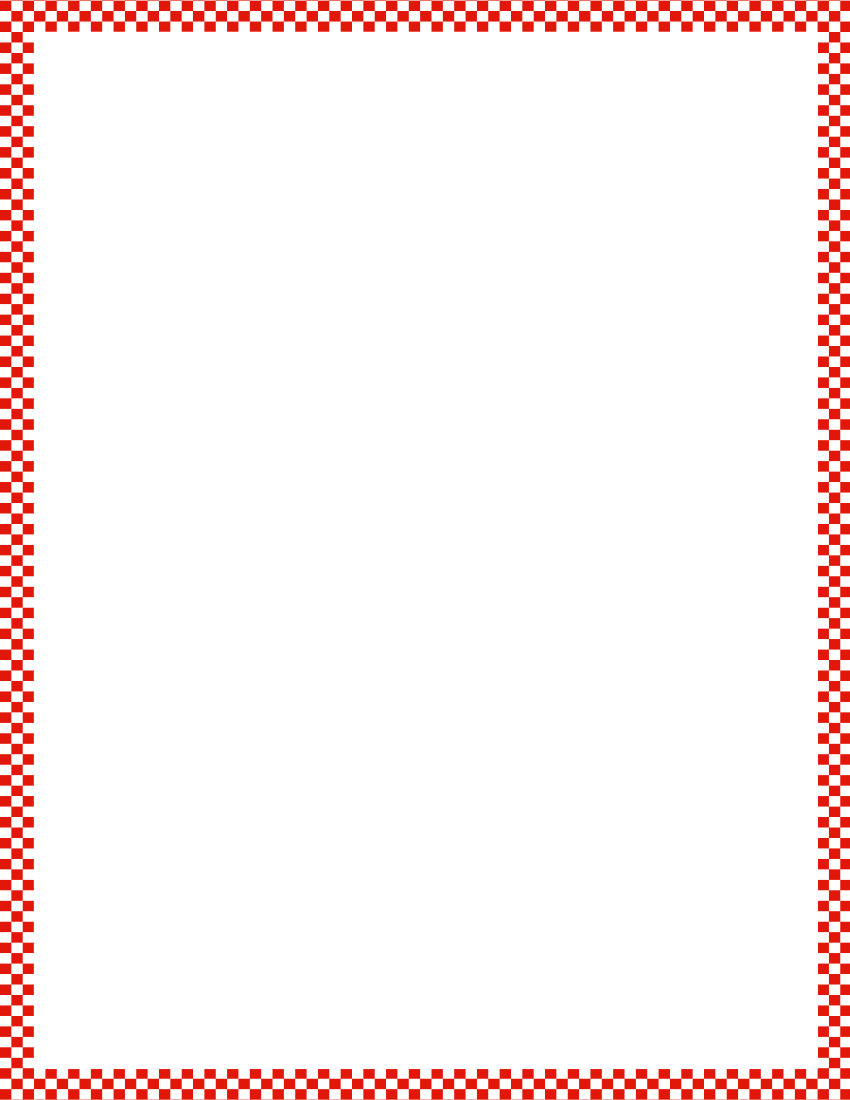 Module 1, Lesson 19
Fluency
Rekenrek Roller Coaster
Gradually raise your hand as the numbers increase and lower your hand as the numbers decrease, like the motion of a wave.
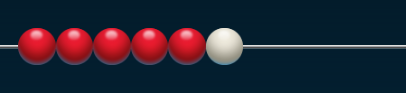 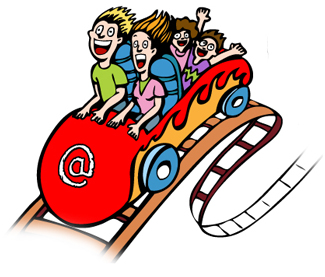 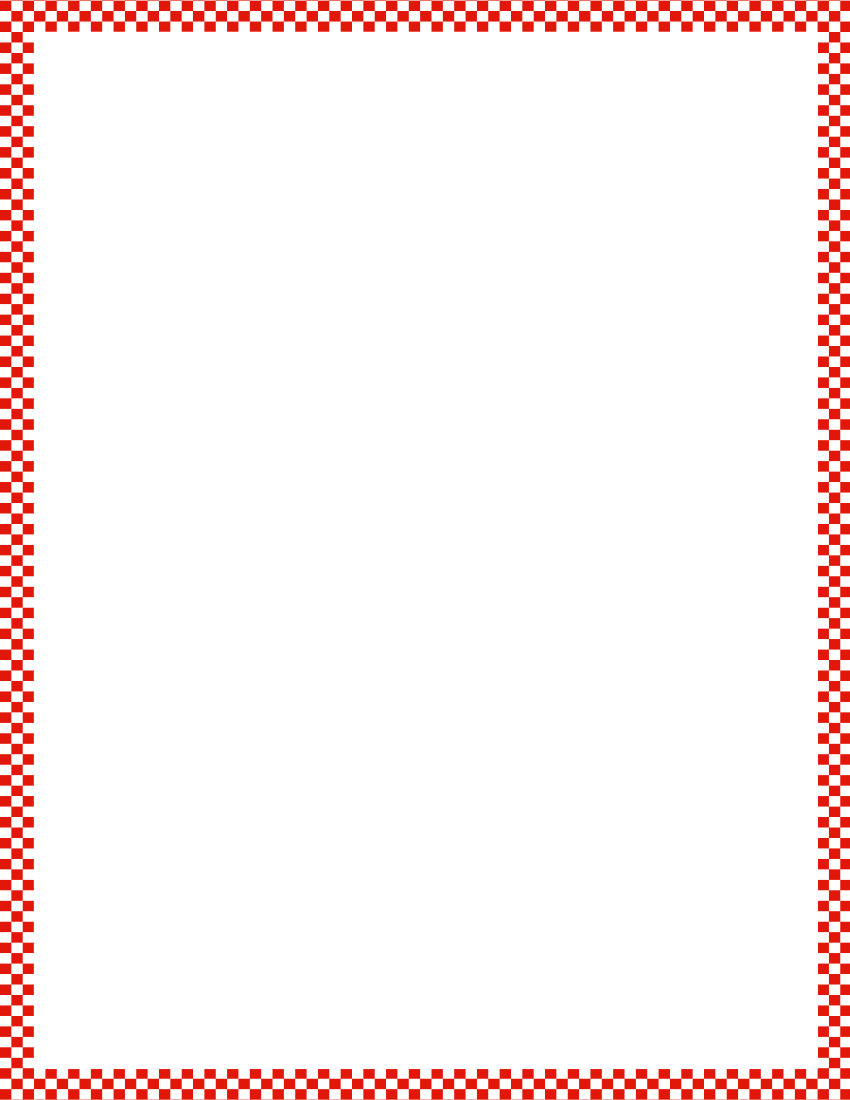 Module 1, Lesson 19
Fluency
Rekenrek Roller Coaster
Gradually raise your hand as the numbers increase and lower your hand as the numbers decrease, like the motion of a wave.
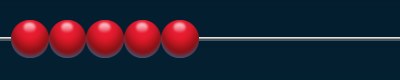 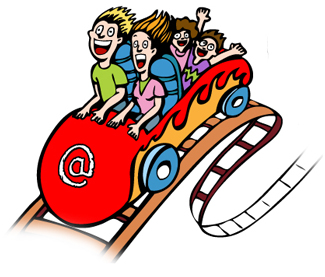 Application Problem
Module 1, Lesson 19
Draw 5 ice cream cones.  Draw 1 more ice cream cone.  Count how many ice cream cones you drew on your paper.  Write the number.
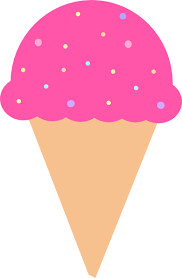 Module 1, Lesson 19
Count out 5 linking cubes of the same color from your bag.  Put them in a tower.
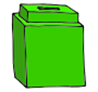 How many are there?
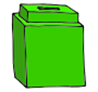 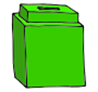 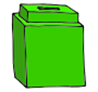 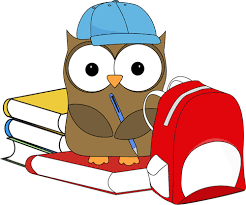 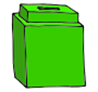 Module 1, Lesson 19
Take your tower apart, and put one cube on each dot of your first 5-group.
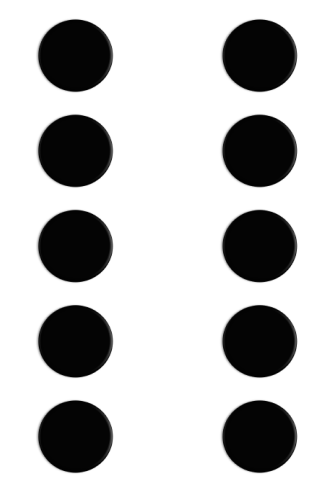 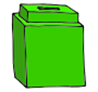 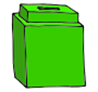 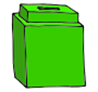 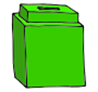 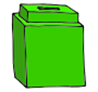 Click to add text
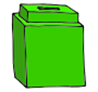 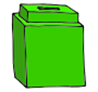 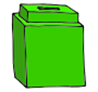 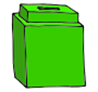 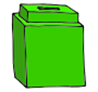 Module 1, Lesson 19
Can you find the number card that shows how many cubes are on your mat?  Hold it up high!
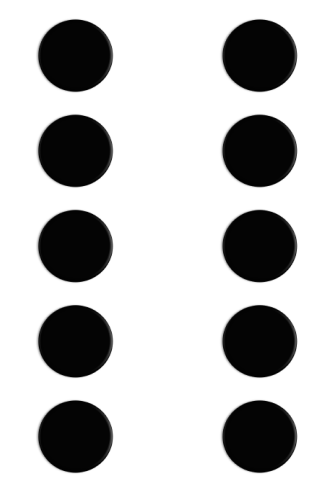 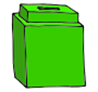 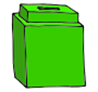 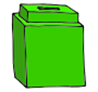 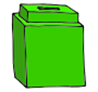 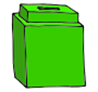 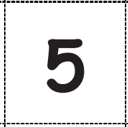 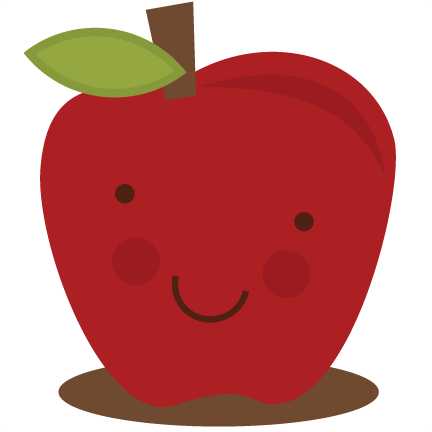 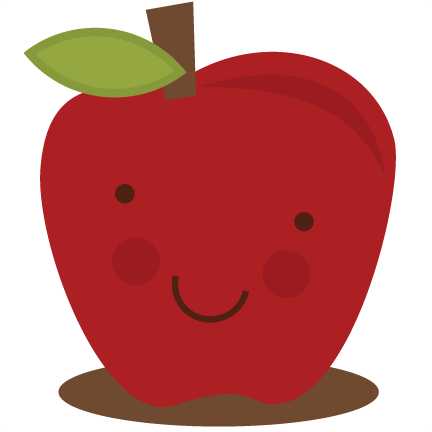 Module 1, Lesson 19
Take a cube of a different color from your bag, and put it on the first dot of your other 5-group.
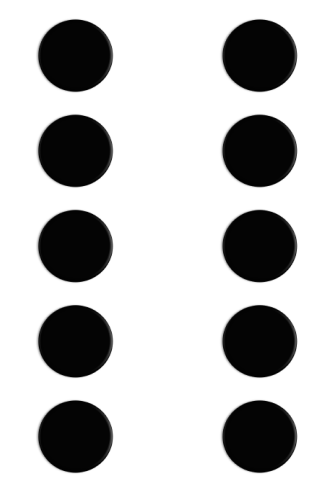 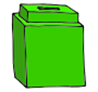 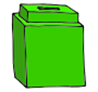 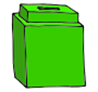 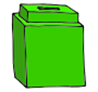 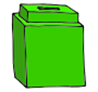 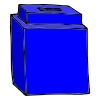 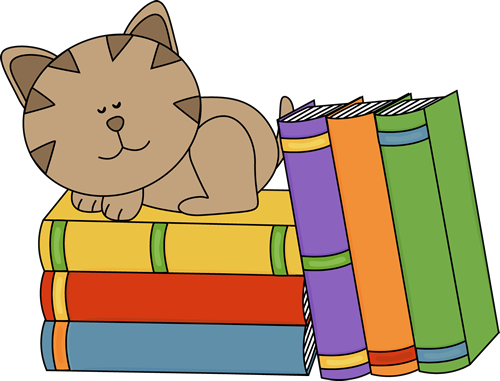 What do you notice?
Module 1, Lesson 19
How many cubes are there in all?  Count your cubes.  Hold up the number card, and say the number.
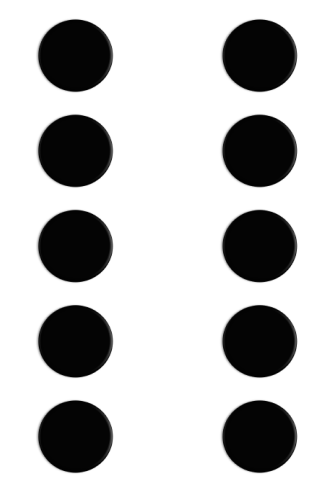 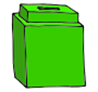 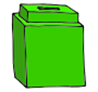 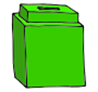 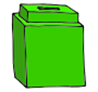 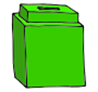 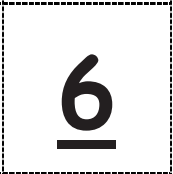 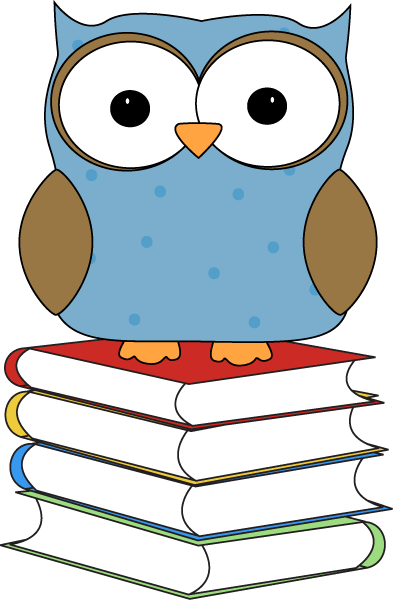 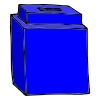 Yes!  Six is 5 and 1 more!
Module 1, Lesson 19
Take another cube of that color from your bag, and add it to your mat.
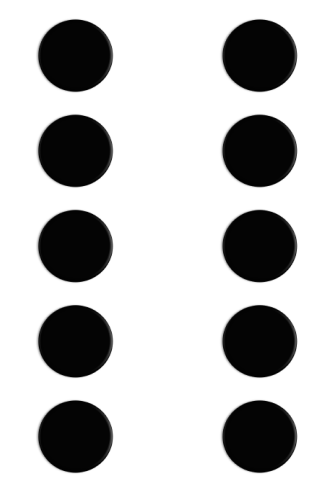 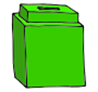 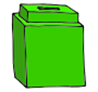 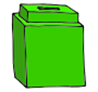 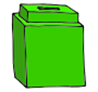 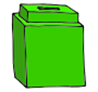 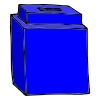 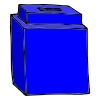 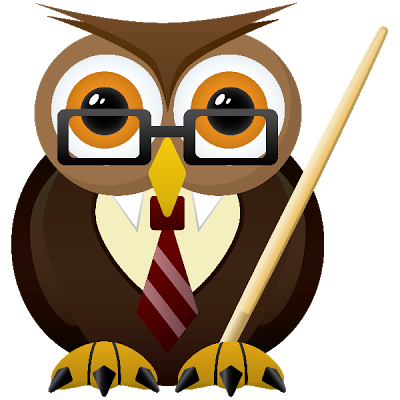 What do you see now?
Module 1, Lesson 19
Does anyone know the number that is 5 and 2?  Let’s count the cubes to find out.
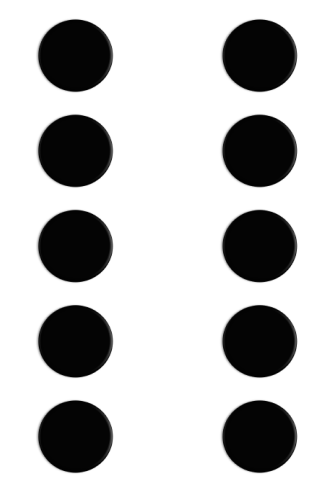 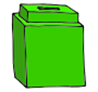 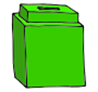 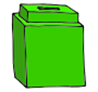 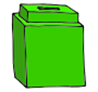 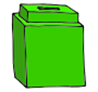 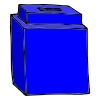 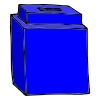 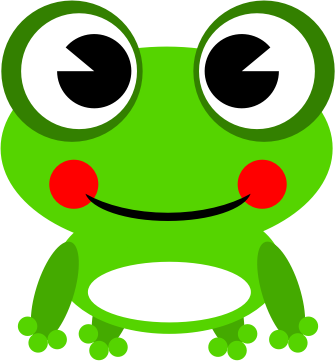 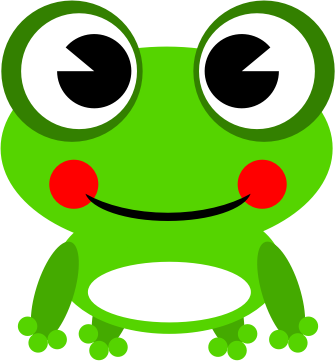 Yes, the number is 7!  
Five and 2 are hiding in 7!
Module 1, Lesson 19
Put your cubes all together to make a tower of 7, like this.
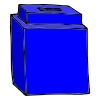 Do you see two little towers of 5 and 2 hiding inside?  Show me!
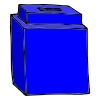 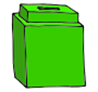 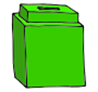 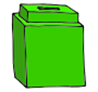 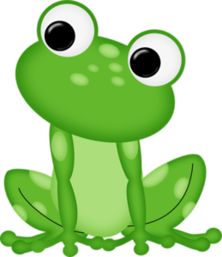 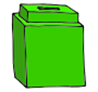 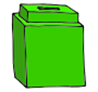 Module 1, Lesson 19
Let me show you how to write the numeral 7.

“Across the sky and down from heaven;          that is how we make a 7!”
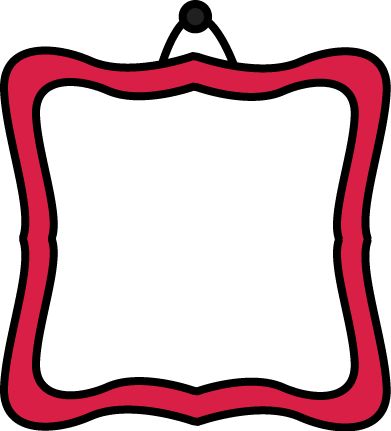 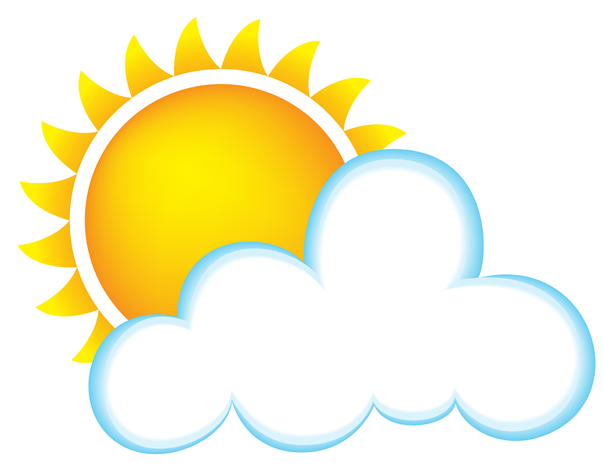 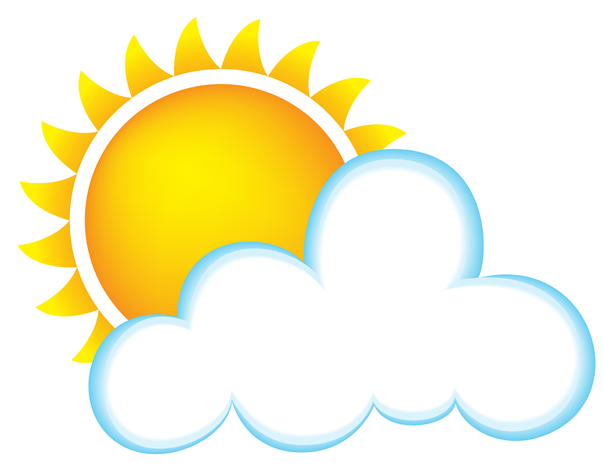 Module 1, Lesson 19
Find the number card that shows me how      many cubes are in your tower.
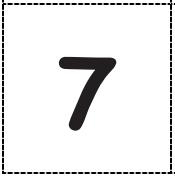 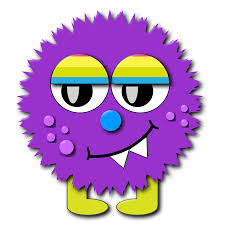 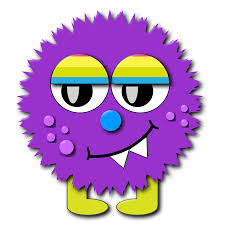 Module 1, Lesson 19
Put your cubes away now.  We are going to play Show Me the Number.  When I hold up my numeral card, show me the same number with your cubes, and then on your fingers the Math Way, and then tell how many.
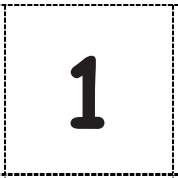 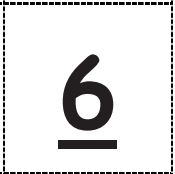 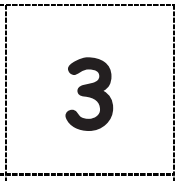 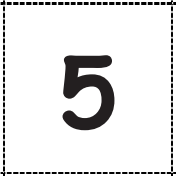 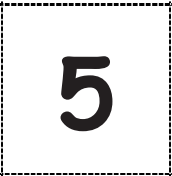 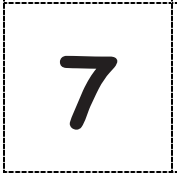 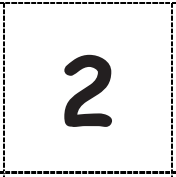 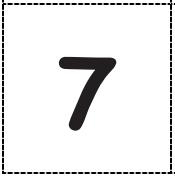 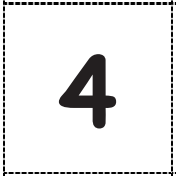 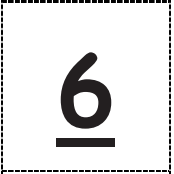 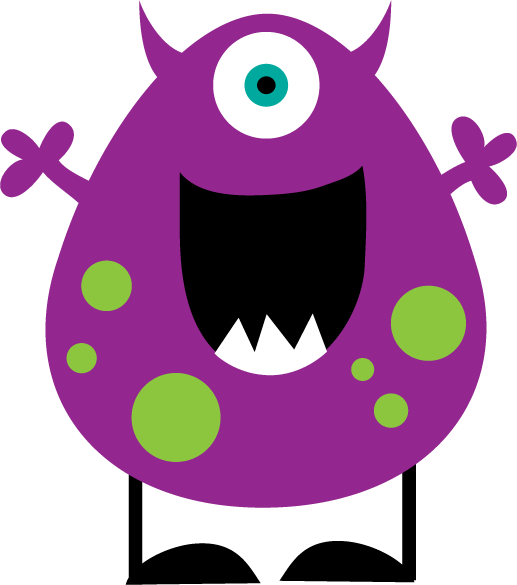 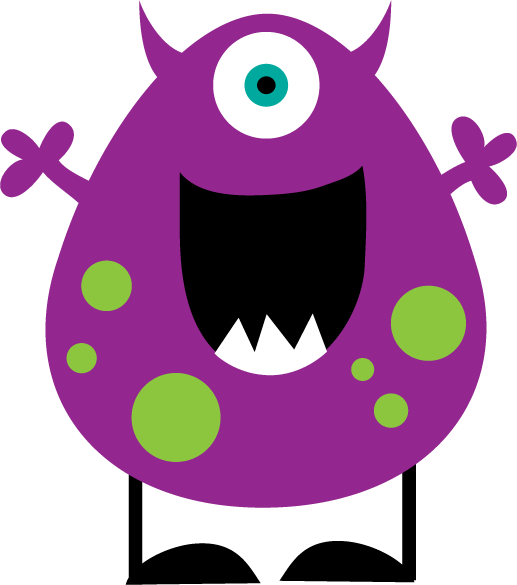 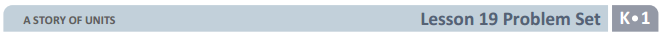 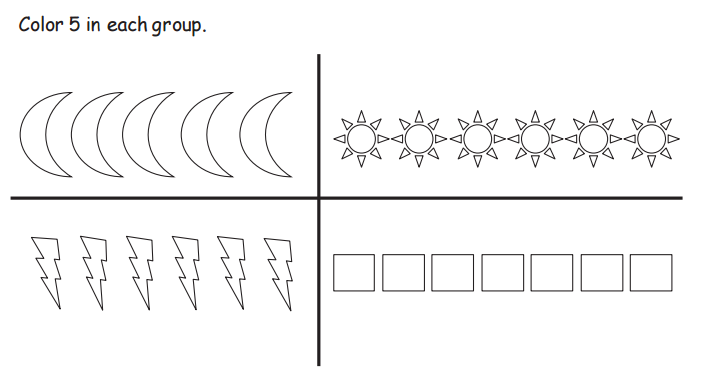 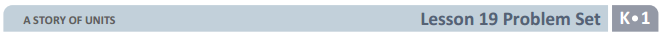 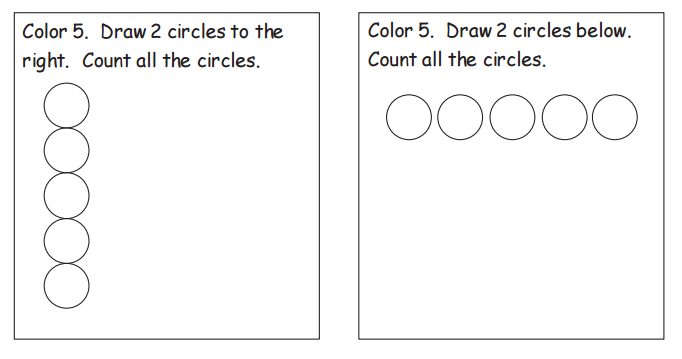 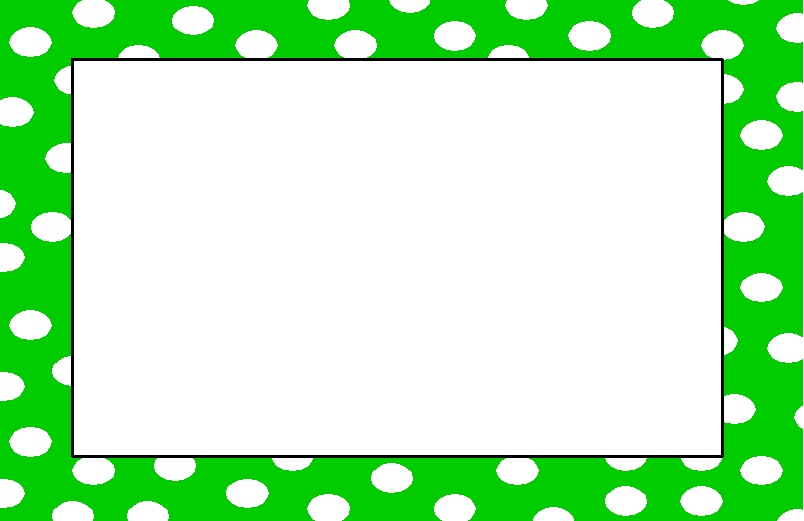 Debrief
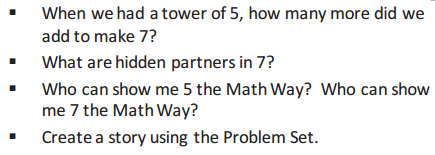 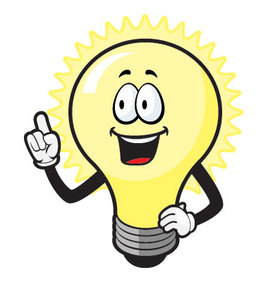 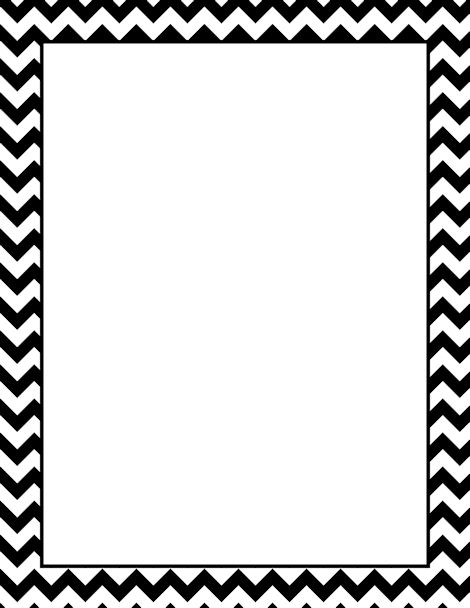 Lesson 20


I can reason about sets of 7.  I can write the numeral 7.
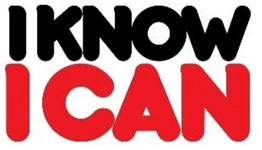 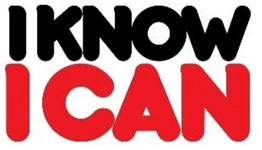 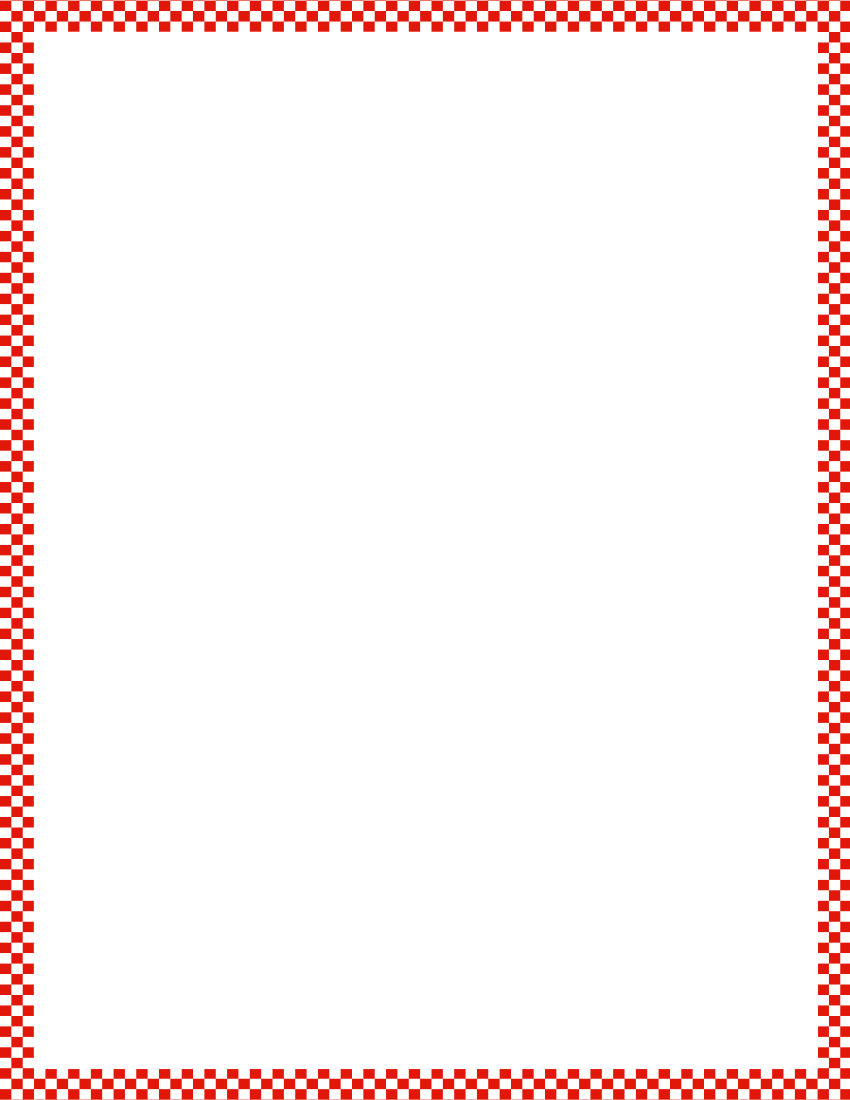 Module 1, Lesson 20
Fluency
Making 3 With Triangles and Beans
Touch and count the corners of the triangle.  Touch and count your beans.
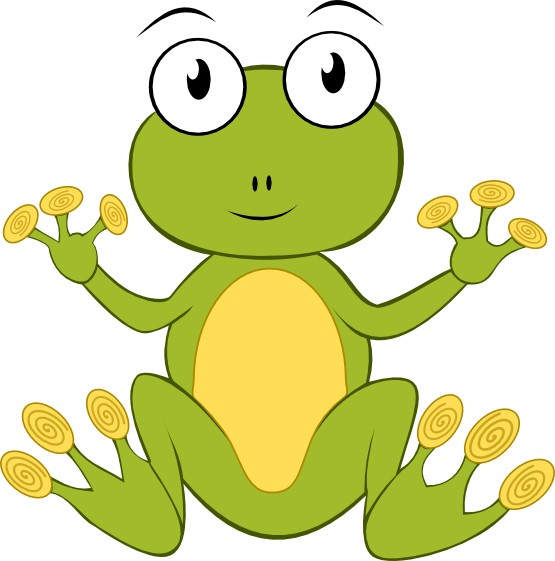 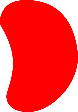 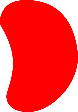 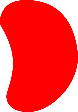 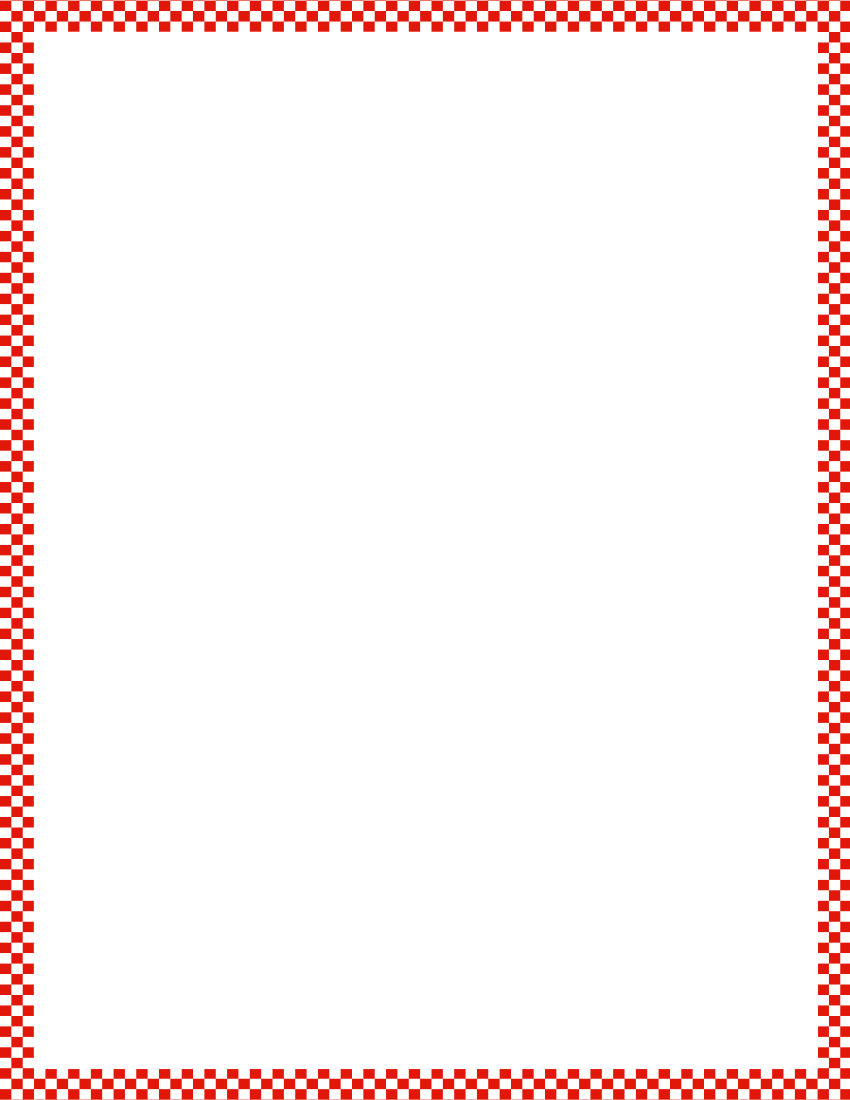 Module 1, Lesson 20
Fluency
Making 3 With Triangles and Beans
Our job is to make 3.  Put 2 of your beans on the corner of your triangle.  Keep the other one in your hand.  How many beans are on your triangle?
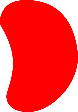 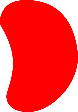 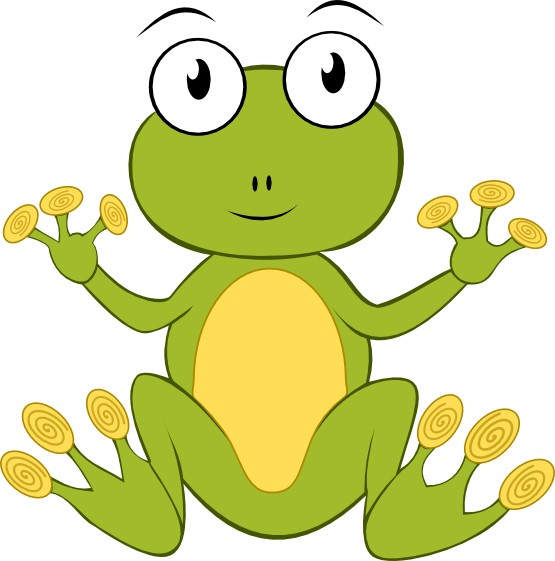 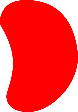 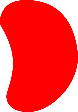 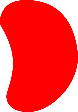 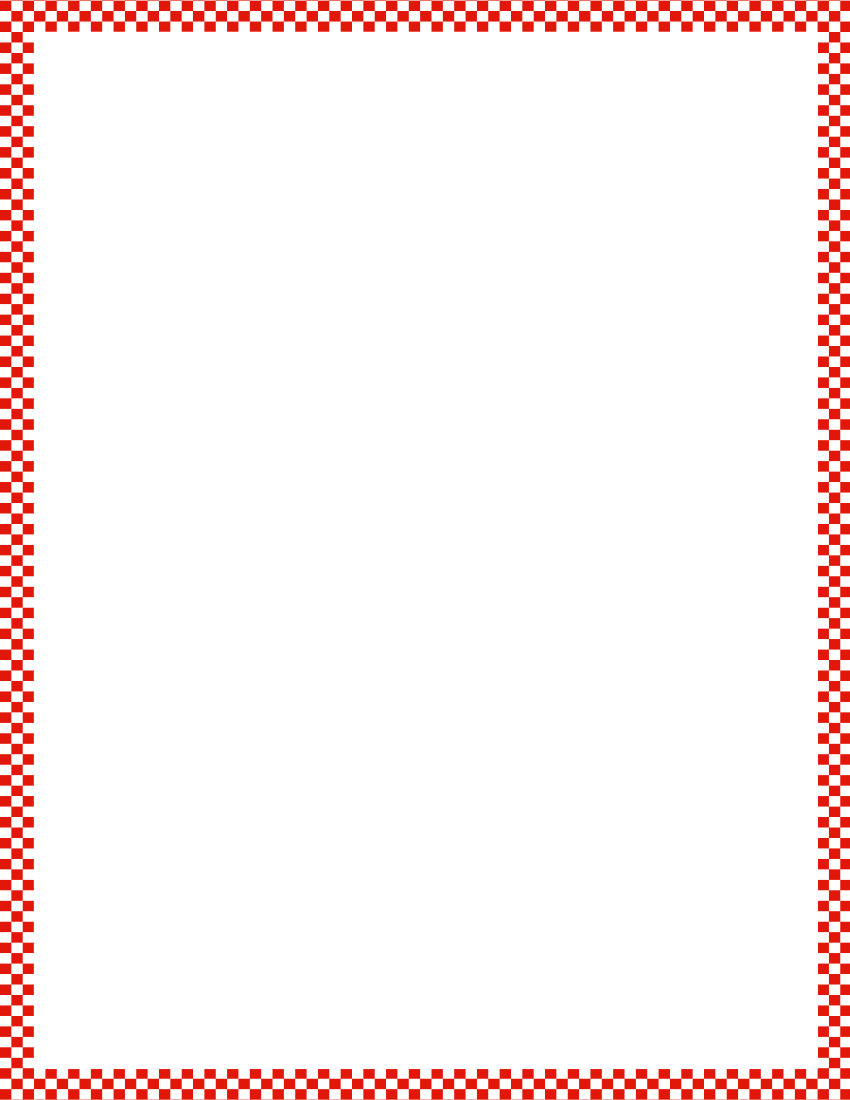 Module 1, Lesson 20
Fluency
Making 3 With Triangles and Beans
We can tell how to make 3 like this:  2 and 1 make 3.  Echo me, please.  Write the equation on your white board.    Show me 1 bean on your triangle.  Keep the rest in your hand.
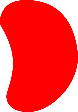 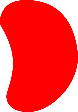 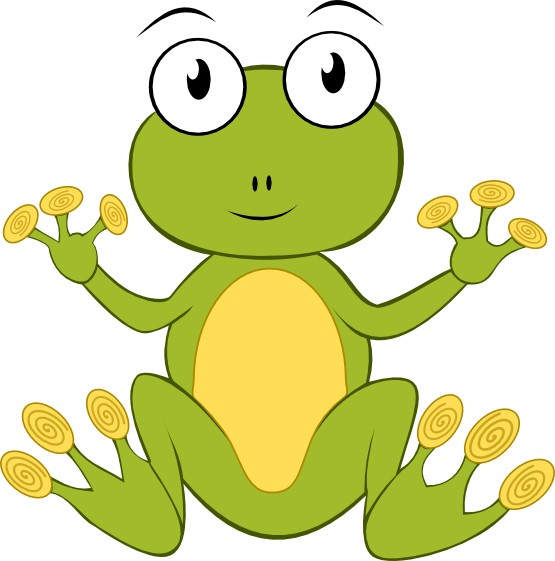 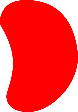 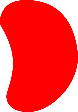 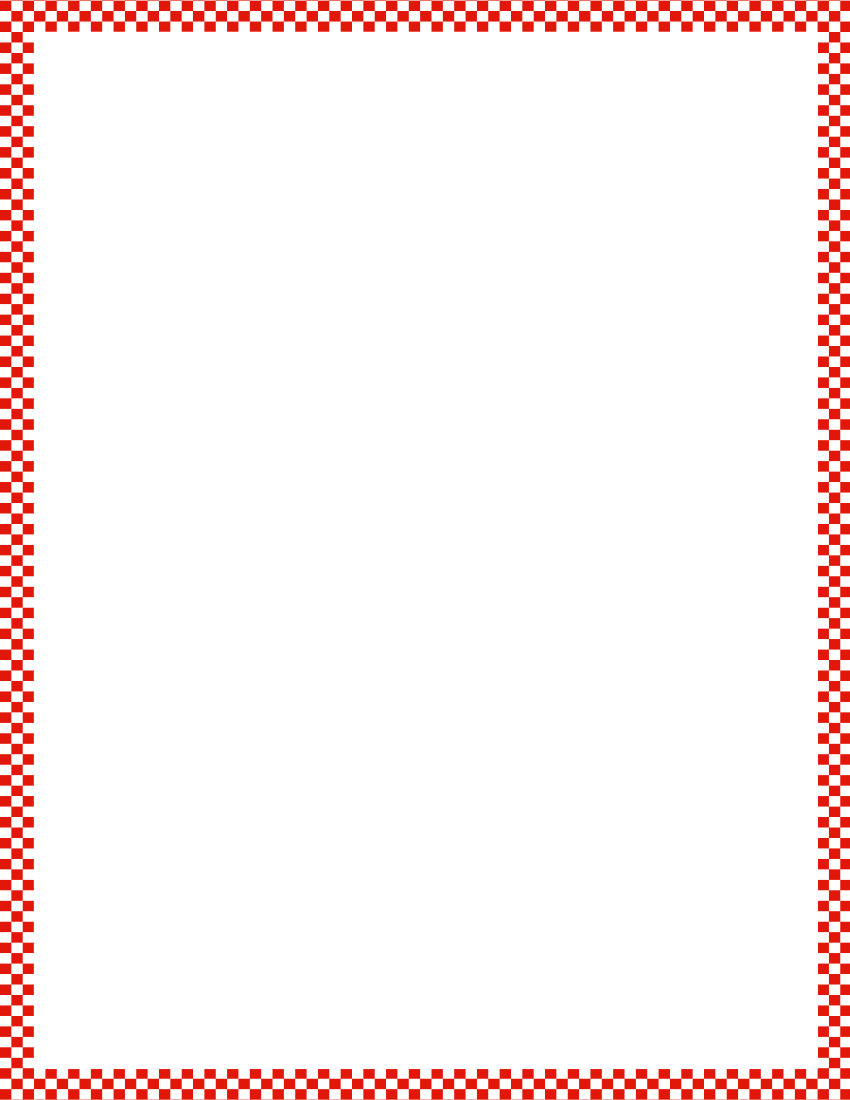 Module 1, Lesson 20
Fluency
Making 3 With Triangles and Beans
How many beans are on your triangle?  How many beans in your hand?  Raise your hand when you can say the sentence.  Start with 1.  Write the equation on your white board.
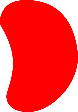 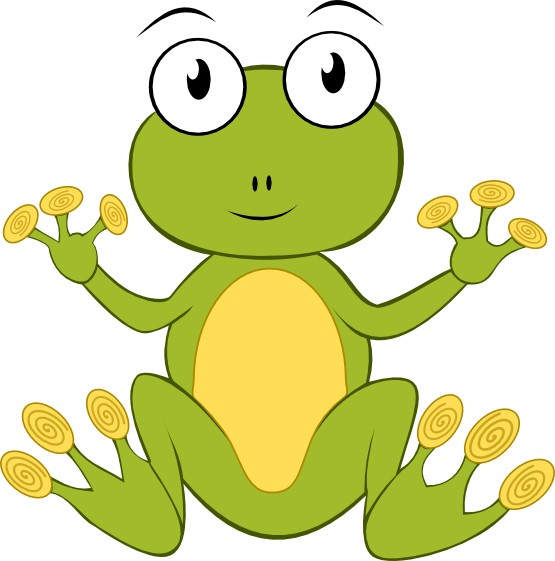 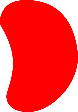 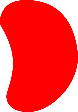 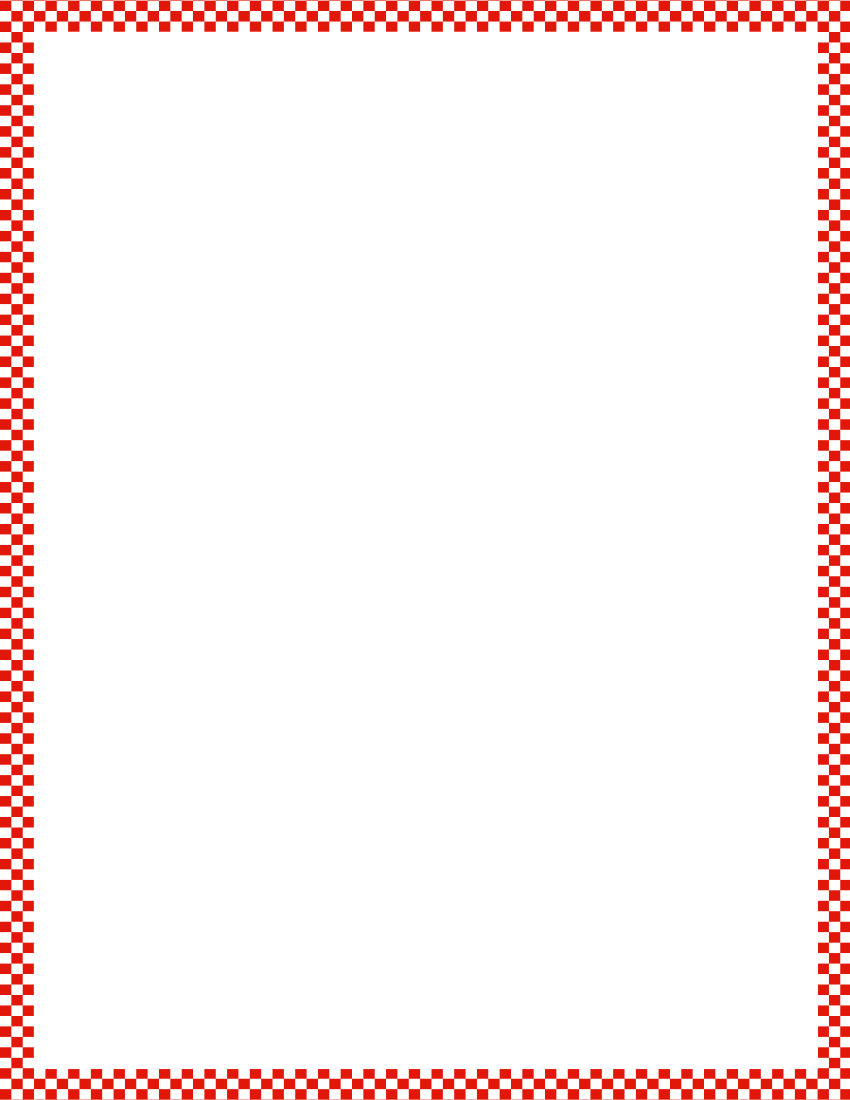 Module 1, Lesson 20
Fluency
Making 3 With Triangles and Beans
Show me 3 beans on your triangle.
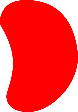 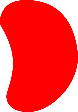 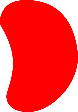 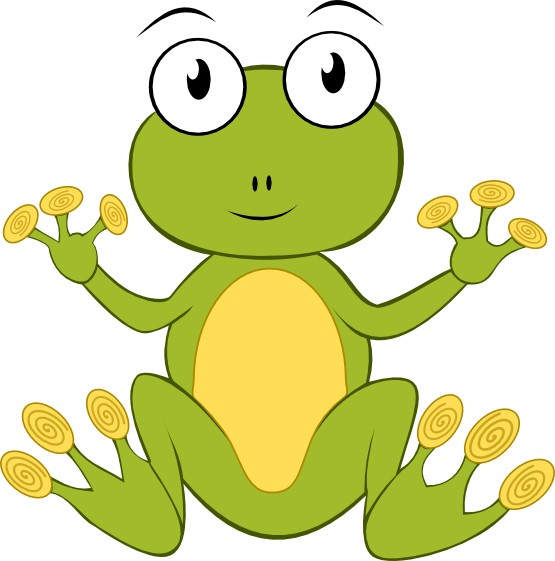 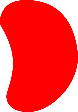 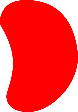 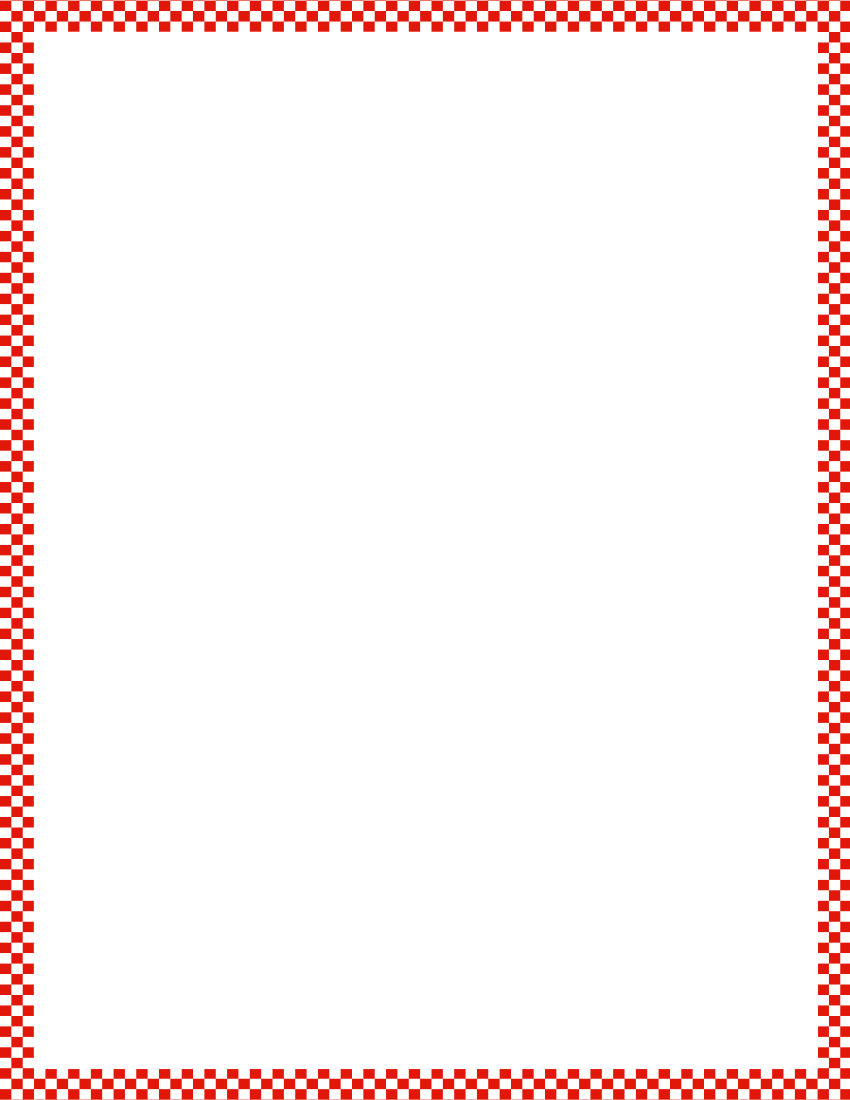 Module 1, Lesson 20
Fluency
Making 3 With Triangles and Beans
How many beans are on your triangle?  How many beans in your hand?  Raise your hand when you can say the sentence.  Start with 3.  Write the equation on your white board.
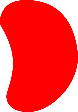 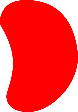 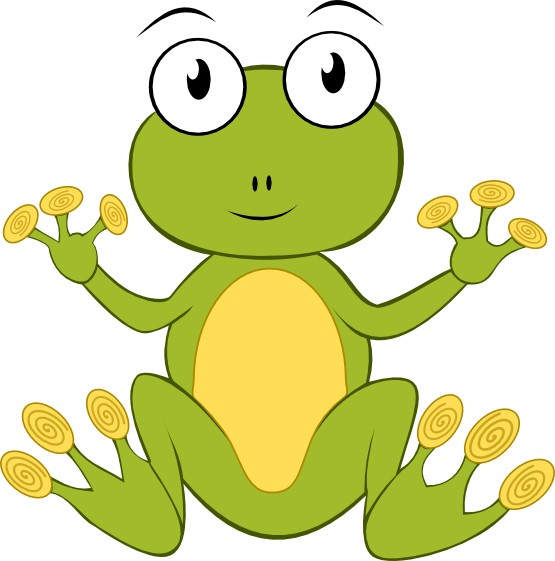 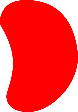 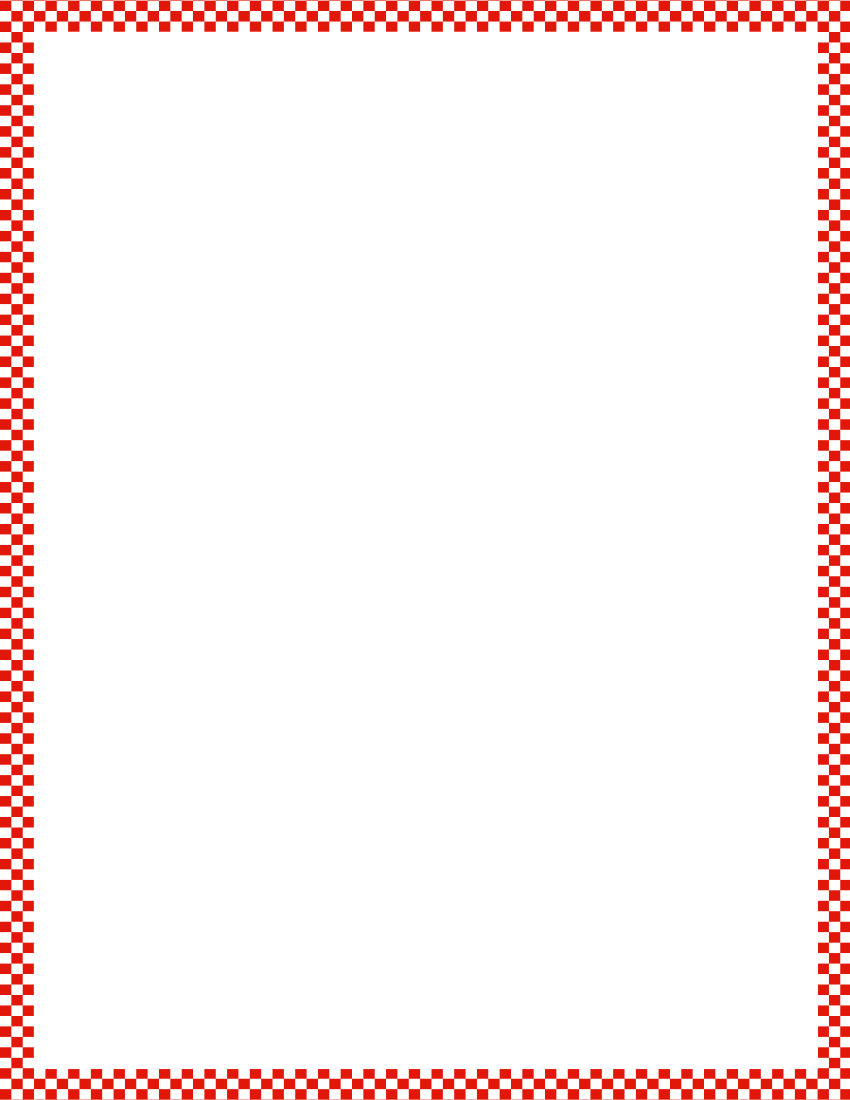 Module 1, Lesson 20
Fluency
Hands Number Line to 7
How many hands do you see on your mat?  How many real hands do you have?  Put your real hands down on the mat so that they match the picture of the hands on your mat exactly.  Line up all of your fingers!
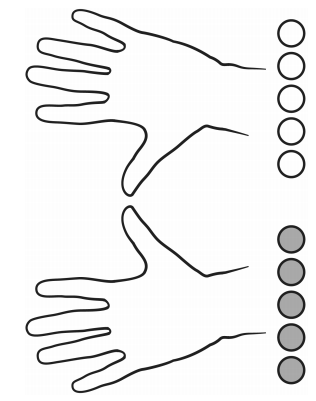 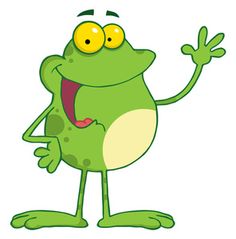 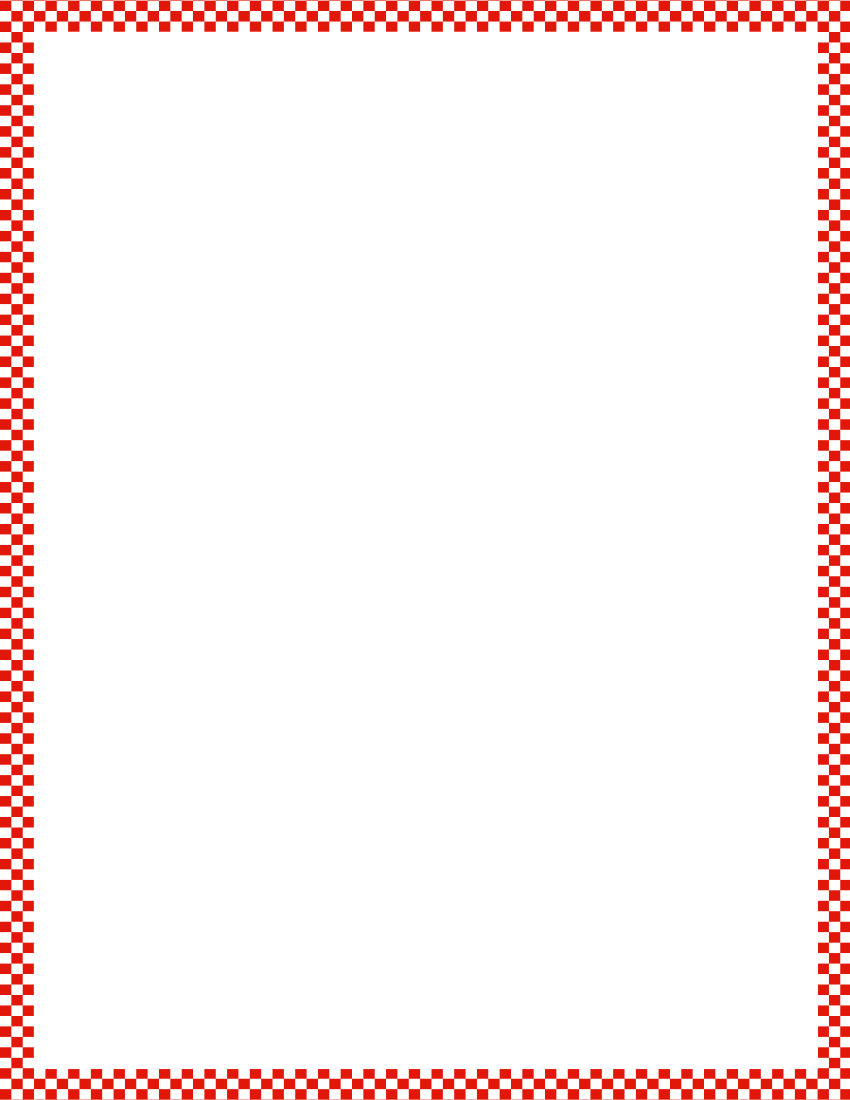 Module 1, Lesson 20
Fluency
Hands Number Line to 7
Take 1 bean out of your bag, and put it on the pinky fingernail on your mat.  How many fingers have a bean?  Which finger is it?  Show me your real pinky finger.
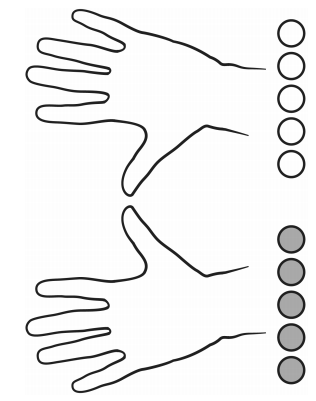 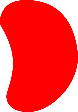 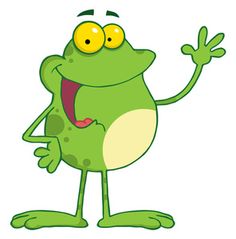 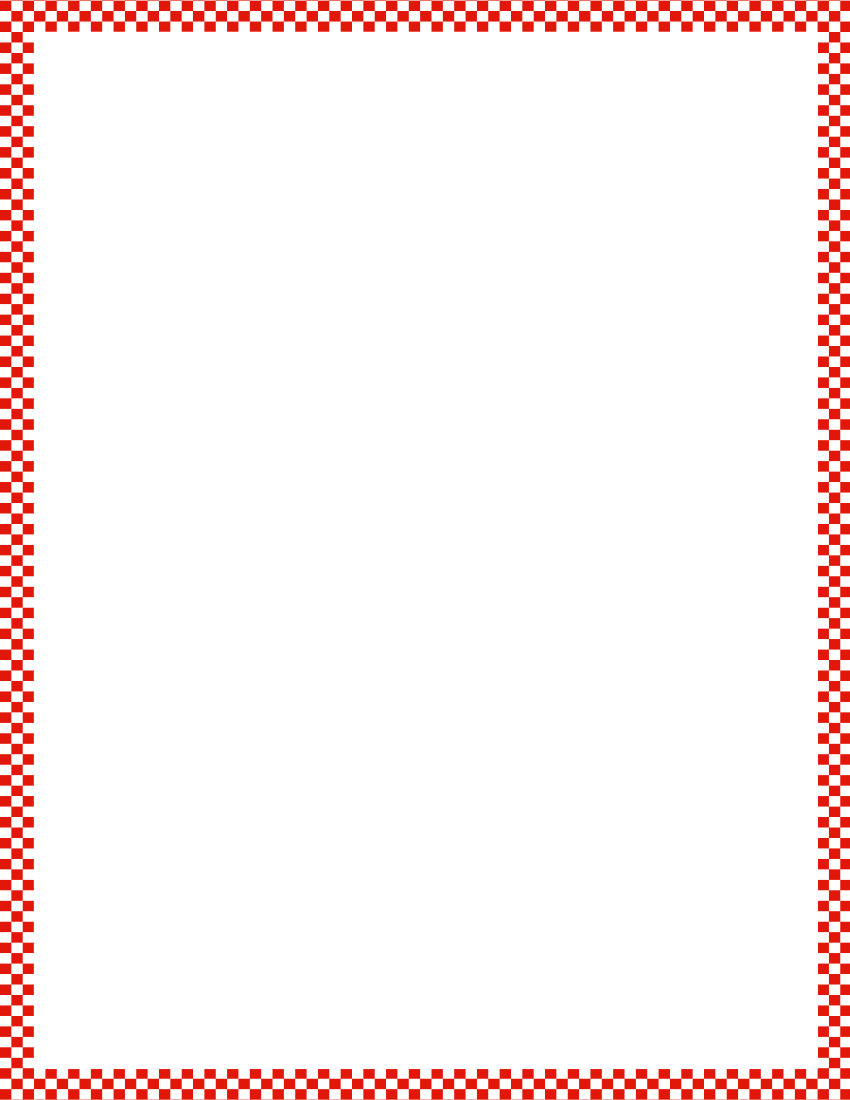 Module 1, Lesson 20
Fluency
Hands Number Line to 7
Put another bean on the very next finger.  How many fingers have beans on them now?  Show me which fingers have beans.  Let’s count on fingers from 1 to 2.
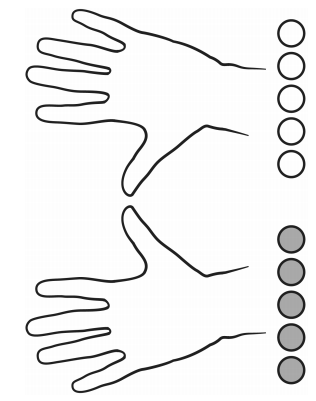 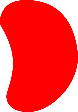 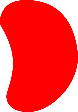 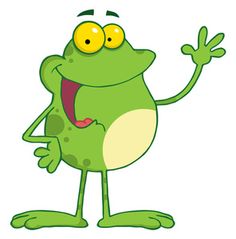 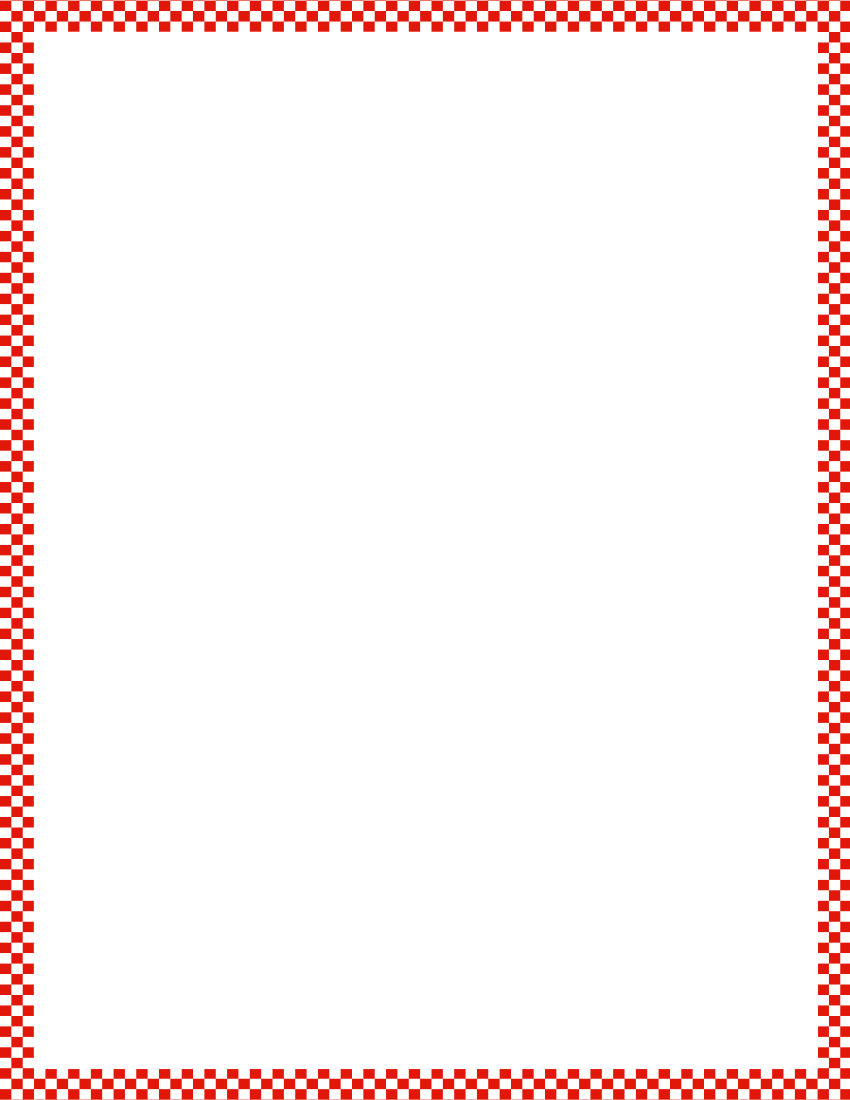 Module 1, Lesson 20
Fluency
Hands Number Line to 7
Put another bean on the very next finger.  How many fingers have beans on them now?  Show me which fingers have beans.  Let’s count on our fingers from 1 to 3.
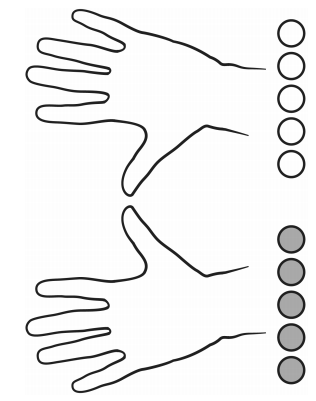 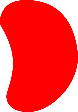 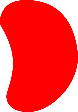 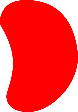 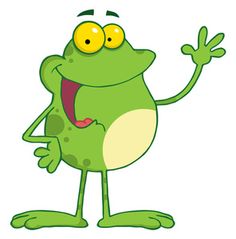 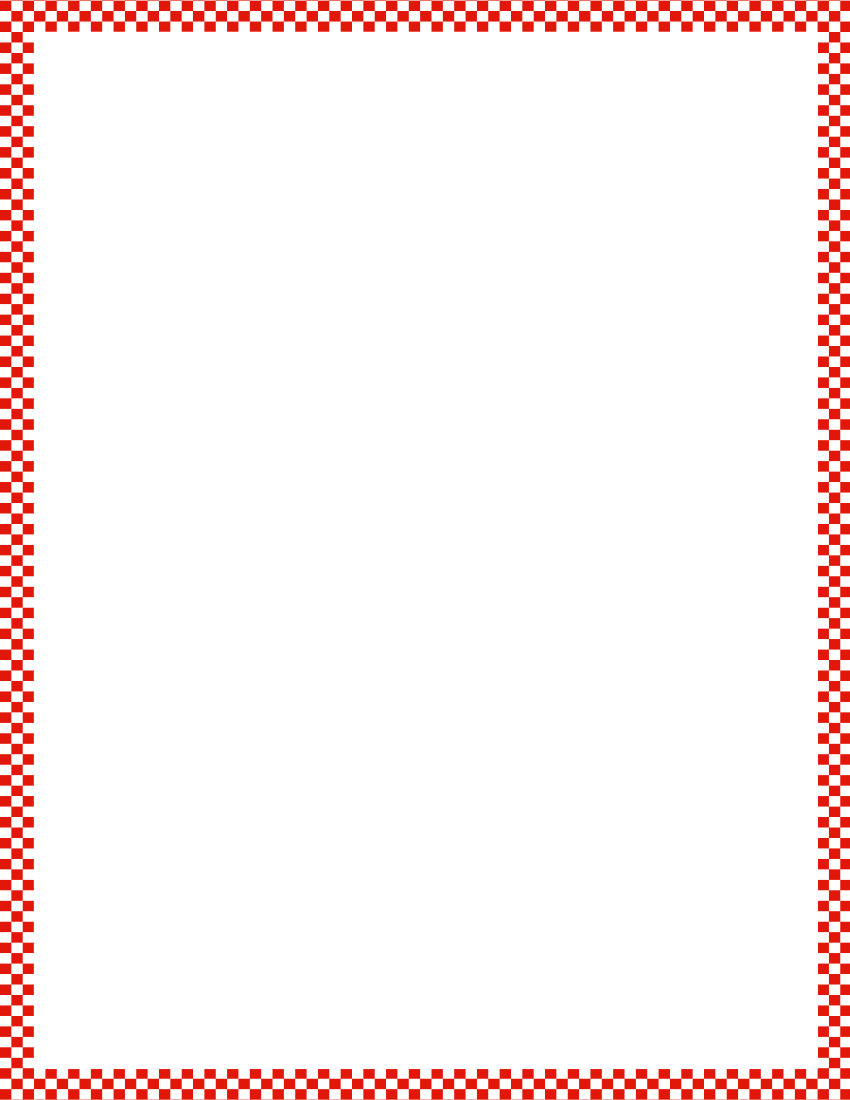 Module 1, Lesson 20
Fluency
Hands Number Line to 7
Put another bean on the very next finger.  How many fingers have beans on them now?  Show me which fingers have beans.  Let’s count on our fingers from 1 to 4.
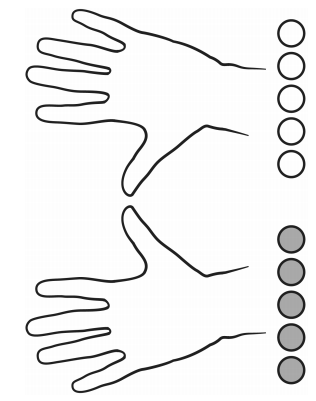 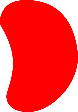 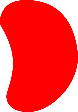 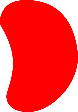 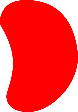 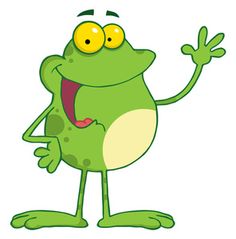 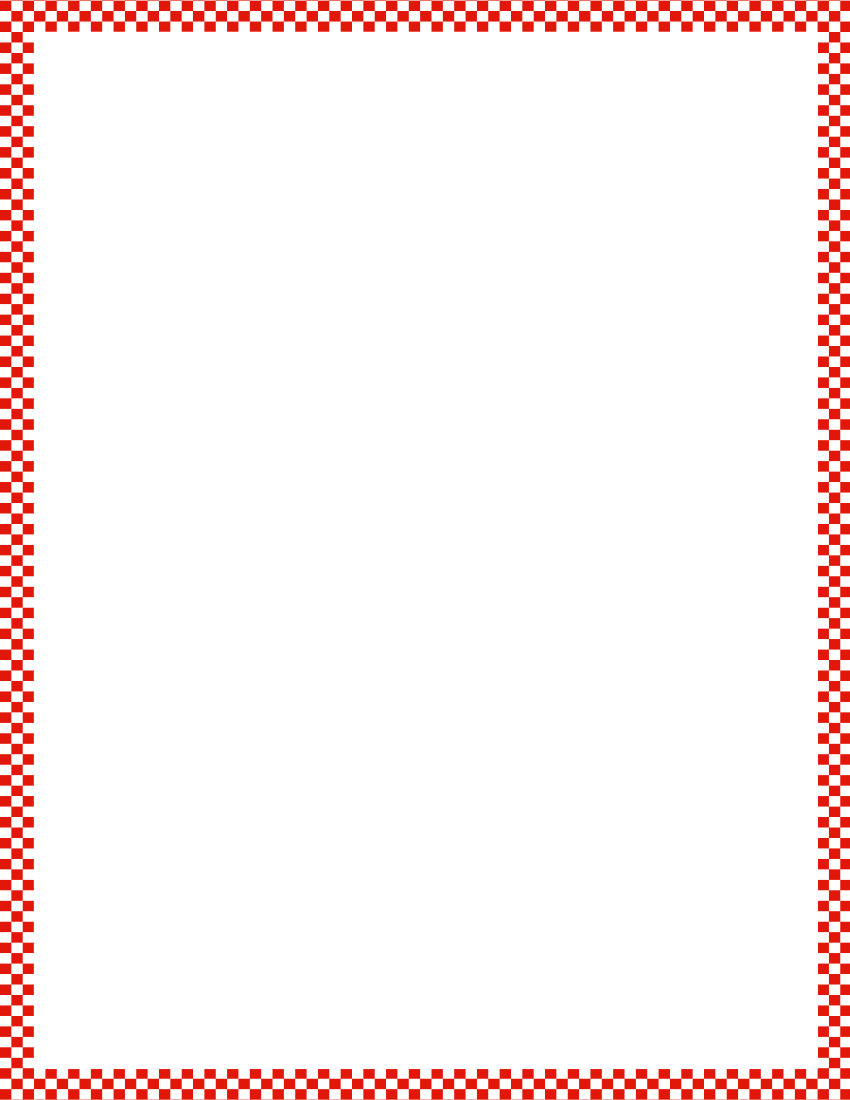 Module 1, Lesson 20
Fluency
Hands Number Line to 7
Put another bean on the very next finger.  How many fingers have beans on them now?  Show me which fingers have beans.  Let’s count on our fingers from 1 to 5.
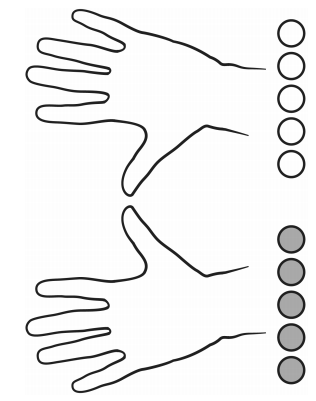 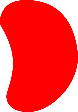 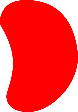 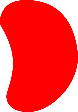 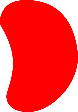 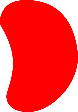 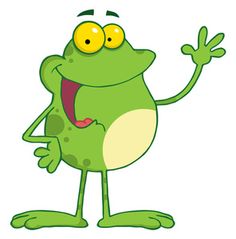 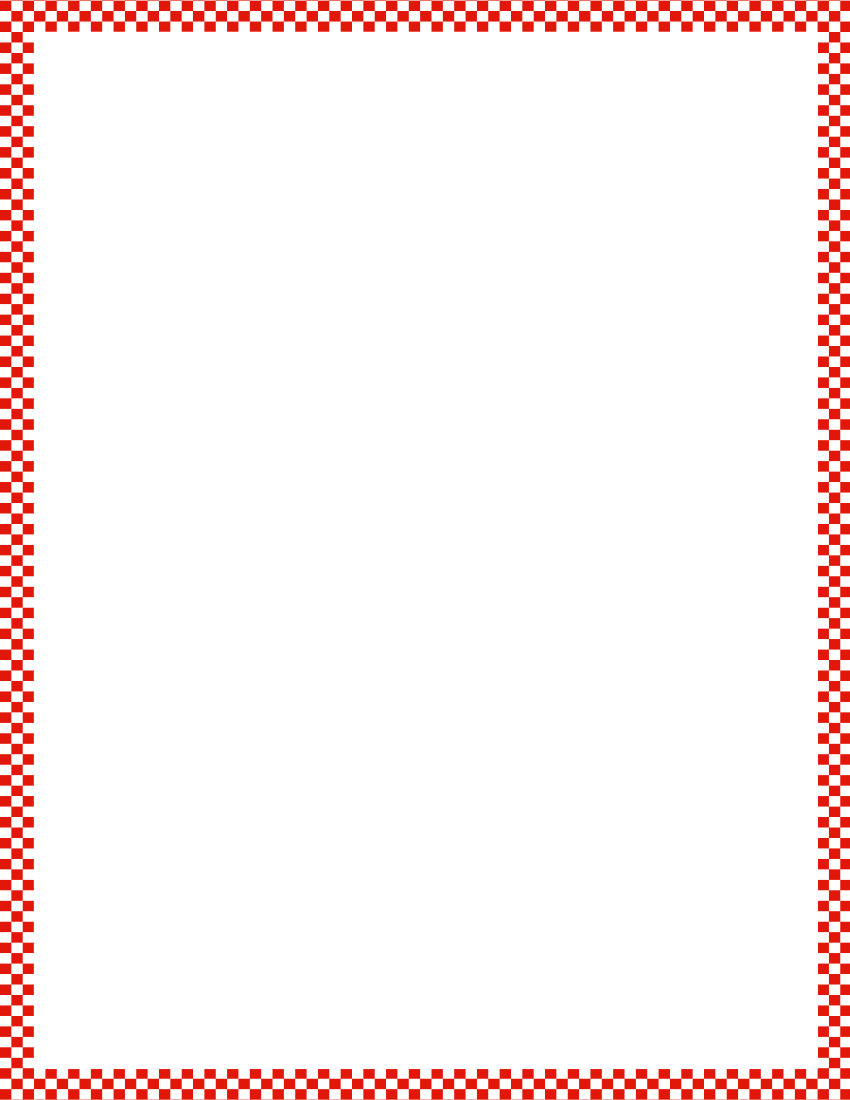 Module 1, Lesson 20
Fluency
Hands Number Line to 7
Put another bean on the thumb of the right hand.  How many fingers have beans on them now?  Show me which fingers have beans.  Let’s count on our fingers from 1 to 6.
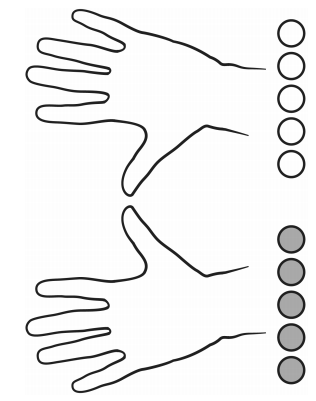 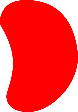 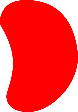 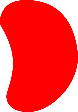 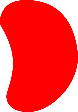 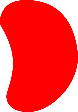 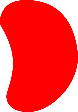 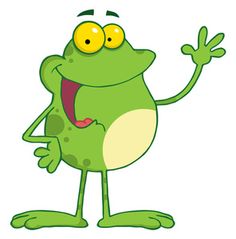 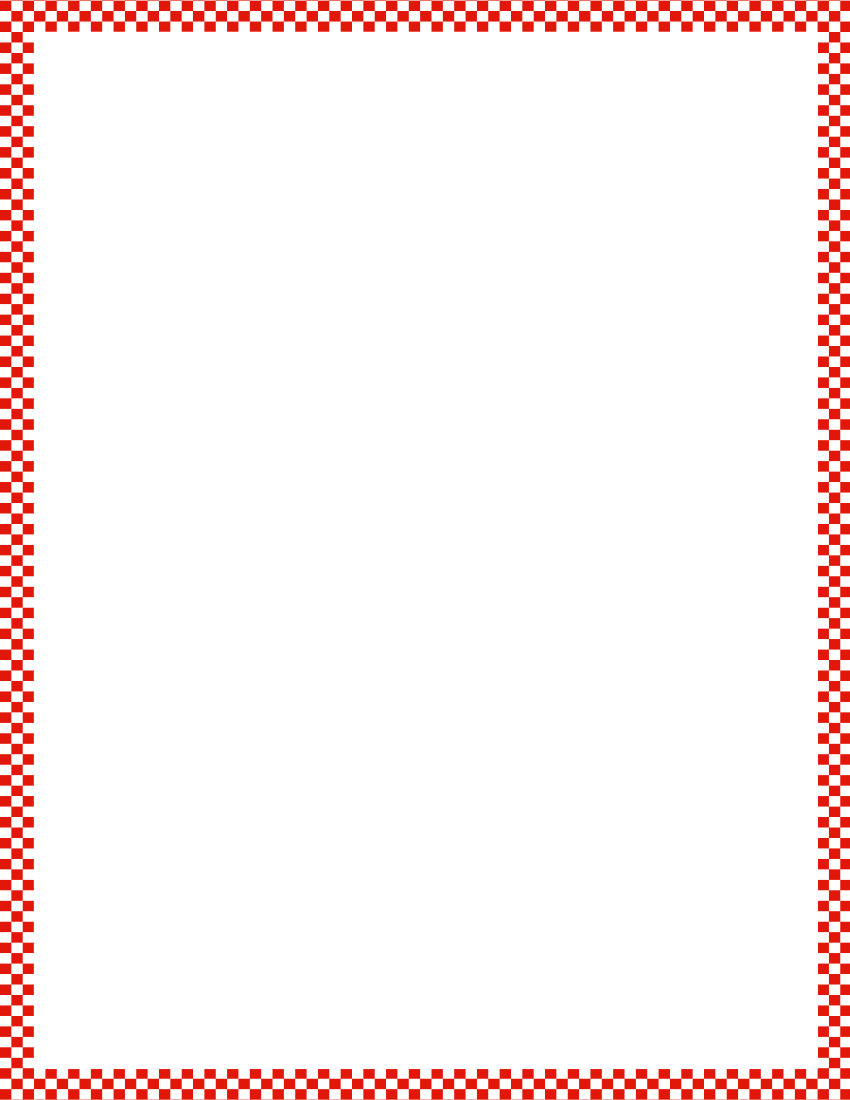 Module 1, Lesson 20
Fluency
Hands Number Line to 7
Put another bean on the very next finger.  How many fingers have beans on them now?  Show me which fingers have beans.  Let’s count on our fingers from 1 to 7.
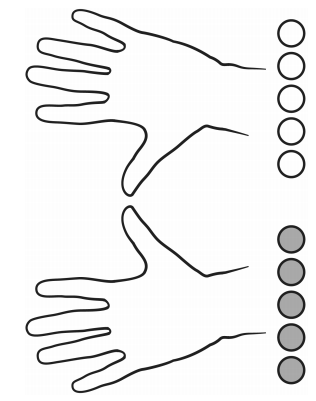 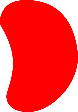 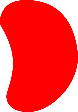 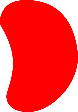 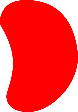 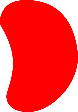 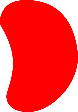 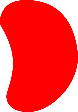 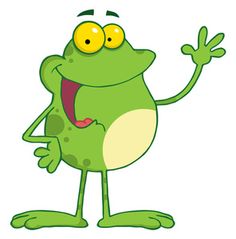 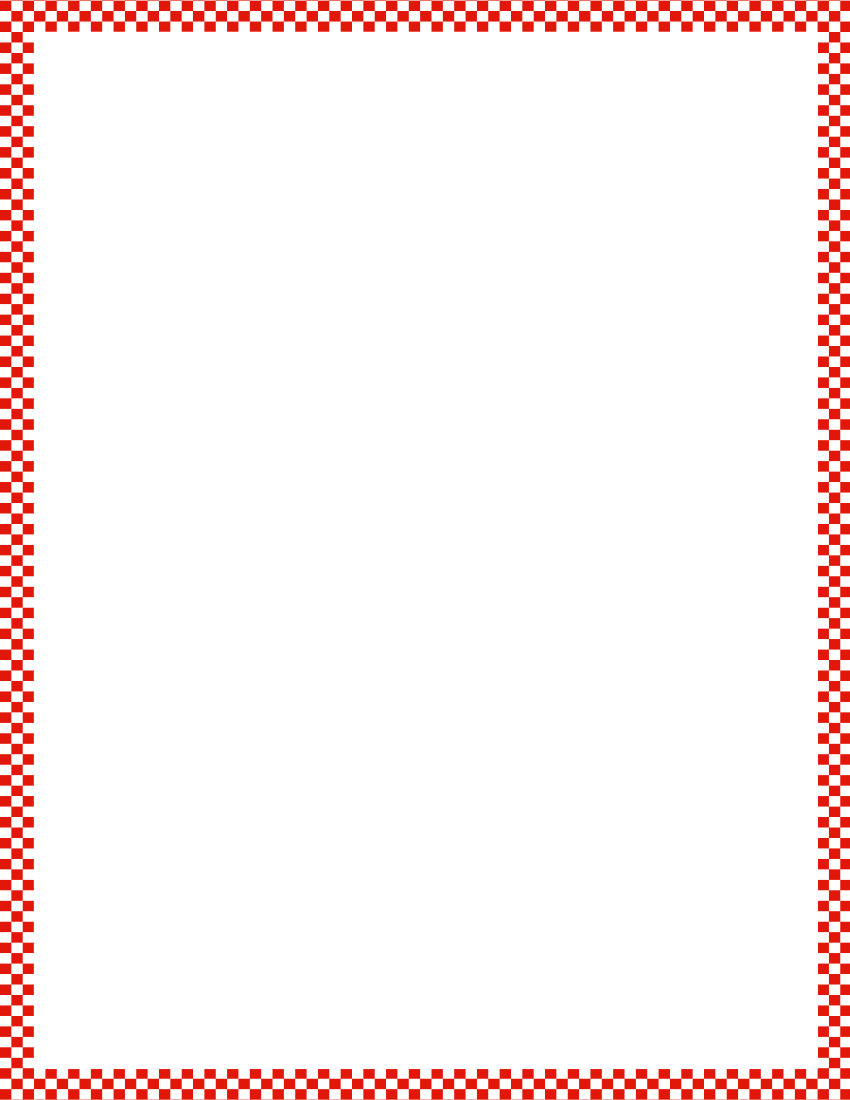 Module 1, Lesson 20
Fluency
Show Me Another Way
Remember how you learned to count on your fingers?  That’s called counting the Math Way.  First, I’ll ask you to show me fingers the Math Way.  Then, I’ll ask you to show me another way.
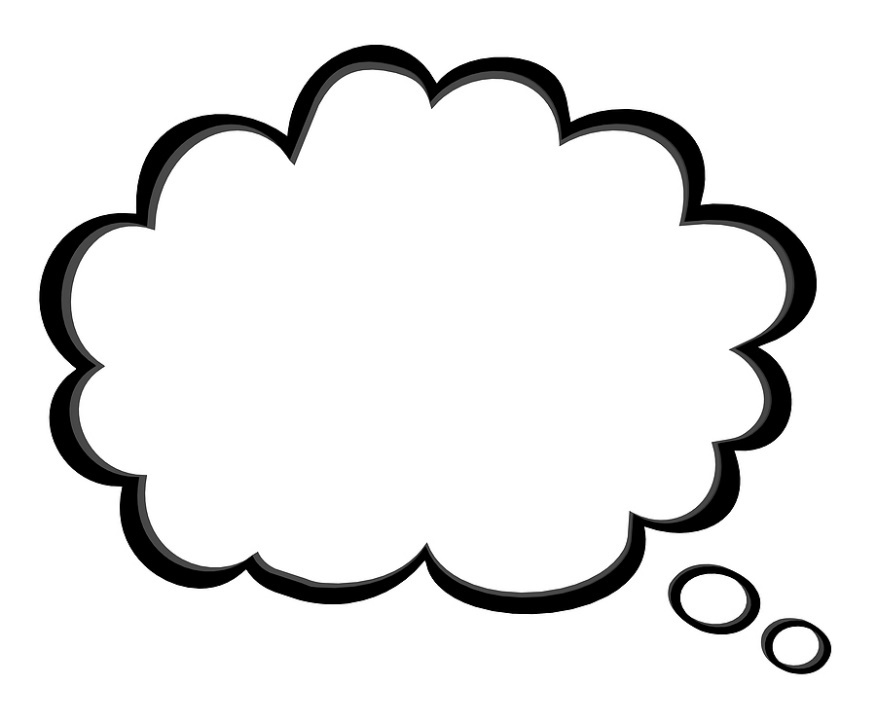 2
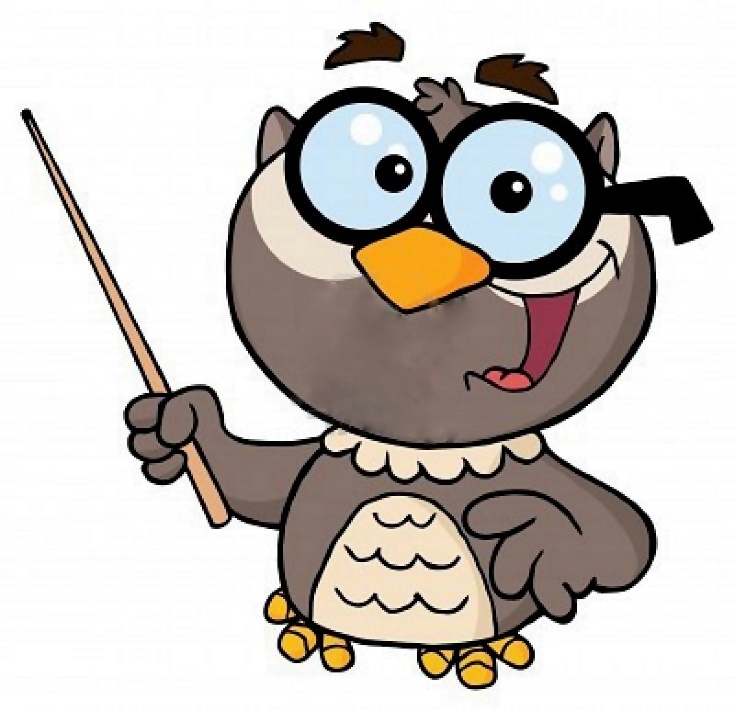 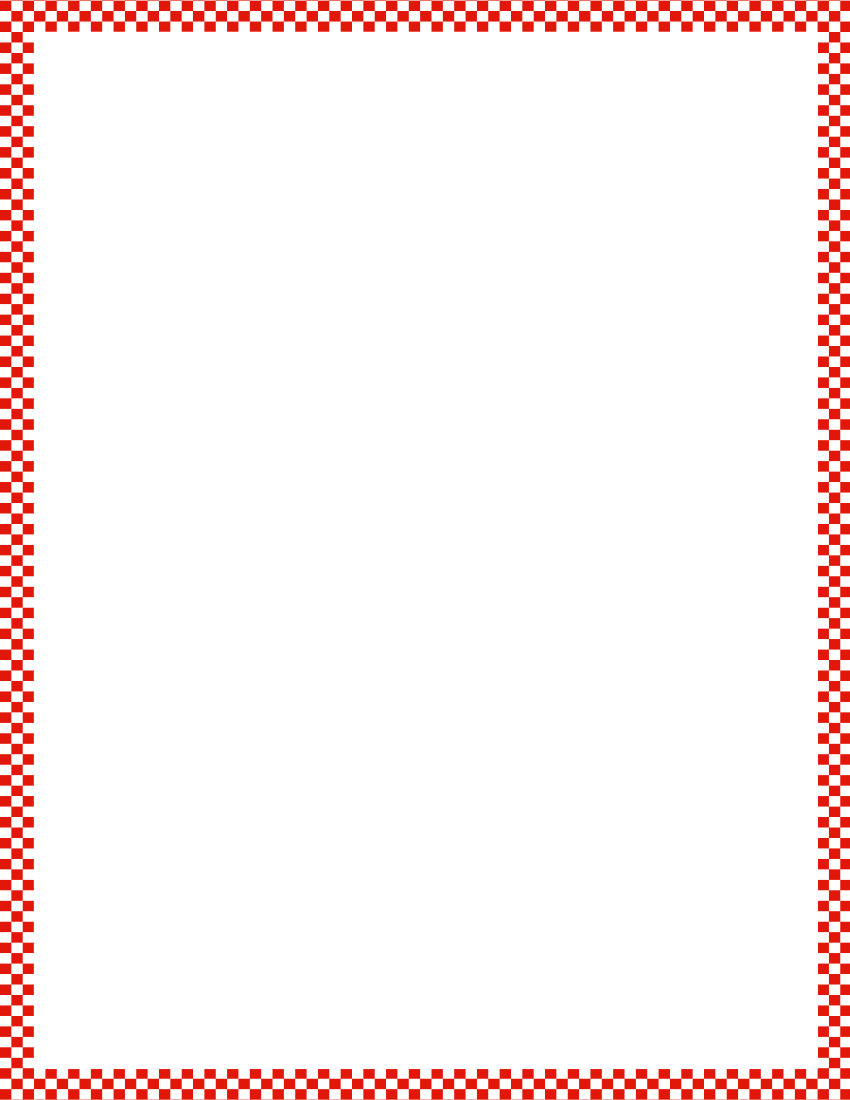 Module 1, Lesson 20
Fluency
Show Me Another Way
Remember how you learned to count on your fingers?  That’s called counting the Math Way.  First, I’ll ask you to show me fingers the Math Way.  Then, I’ll ask you to show me another way.
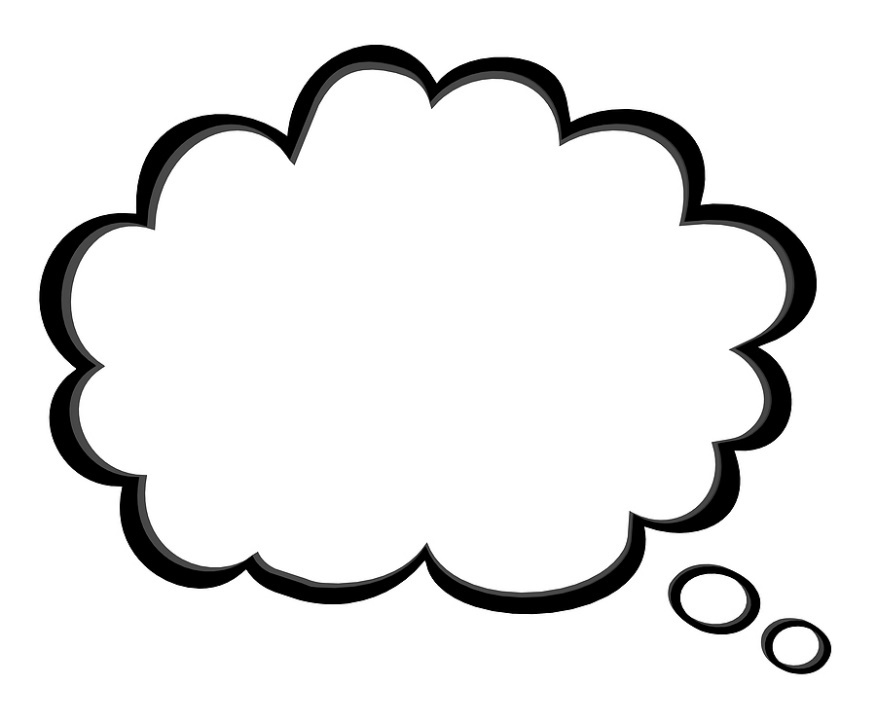 4
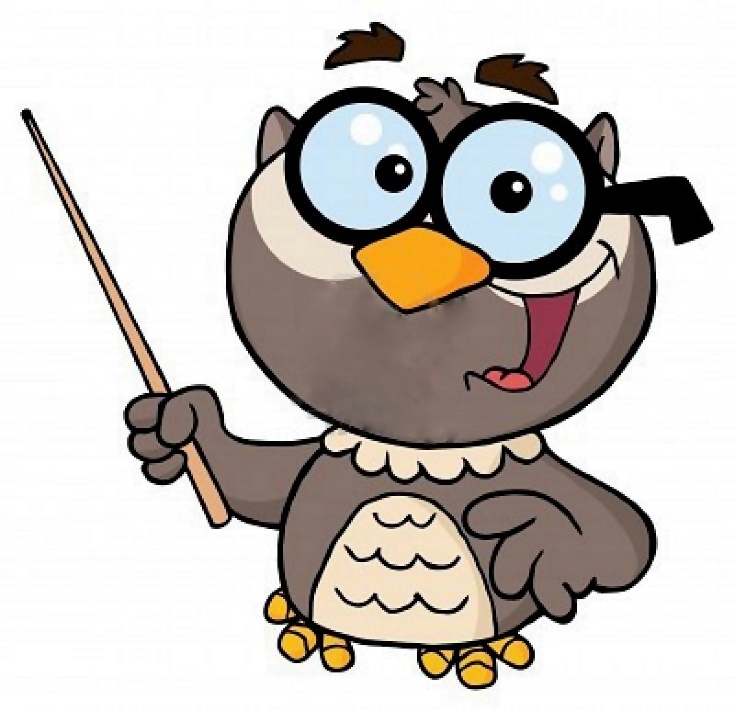 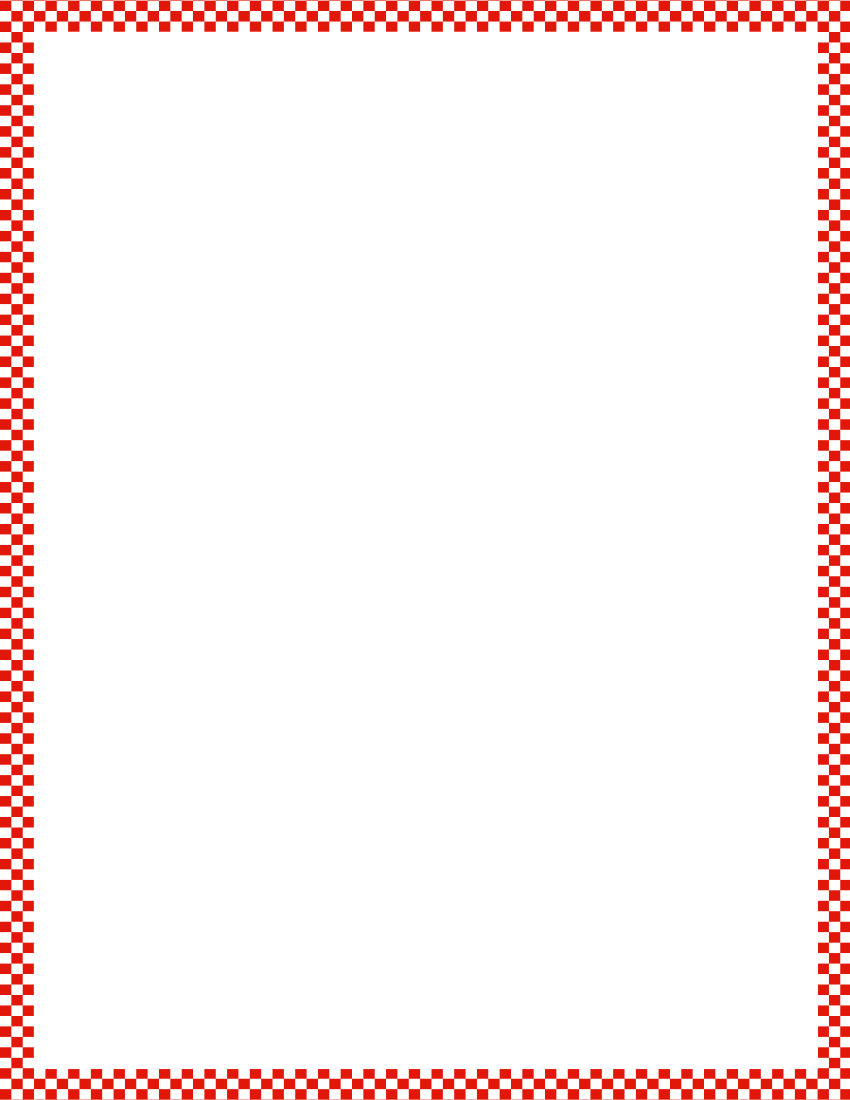 Module 1, Lesson 20
Fluency
Show Me Another Way
Remember how you learned to count on your fingers?  That’s called counting the Math Way.  First, I’ll ask you to show me fingers the Math Way.  Then, I’ll ask you to show me another way.
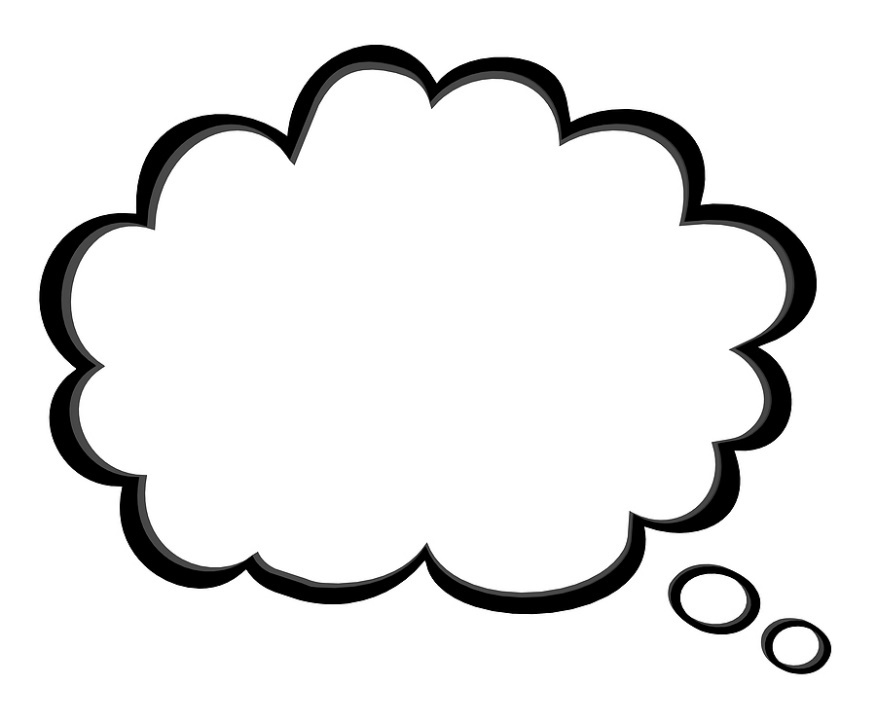 3
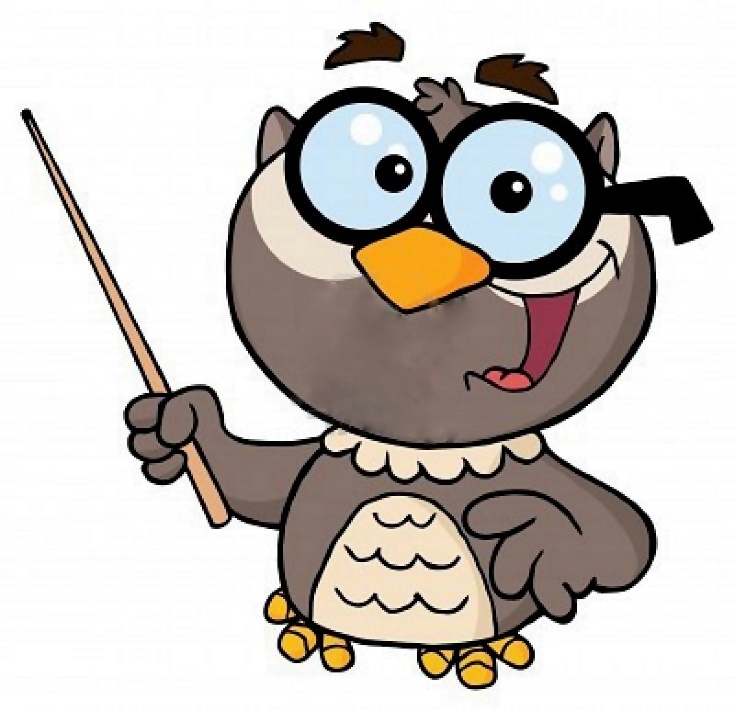 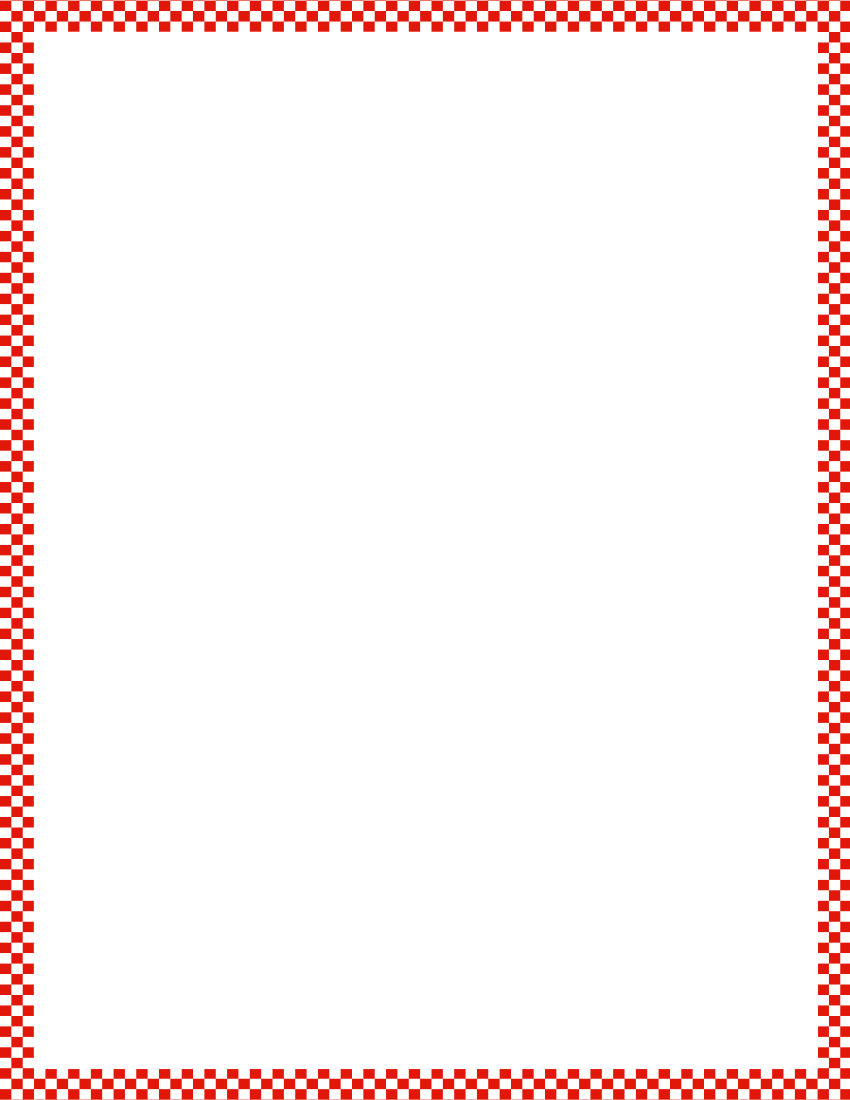 Module 1, Lesson 20
Fluency
Show Me Another Way
Remember how you learned to count on your fingers?  That’s called counting the Math Way.  First, I’ll ask you to show me fingers the Math Way.  Then, I’ll ask you to show me another way.
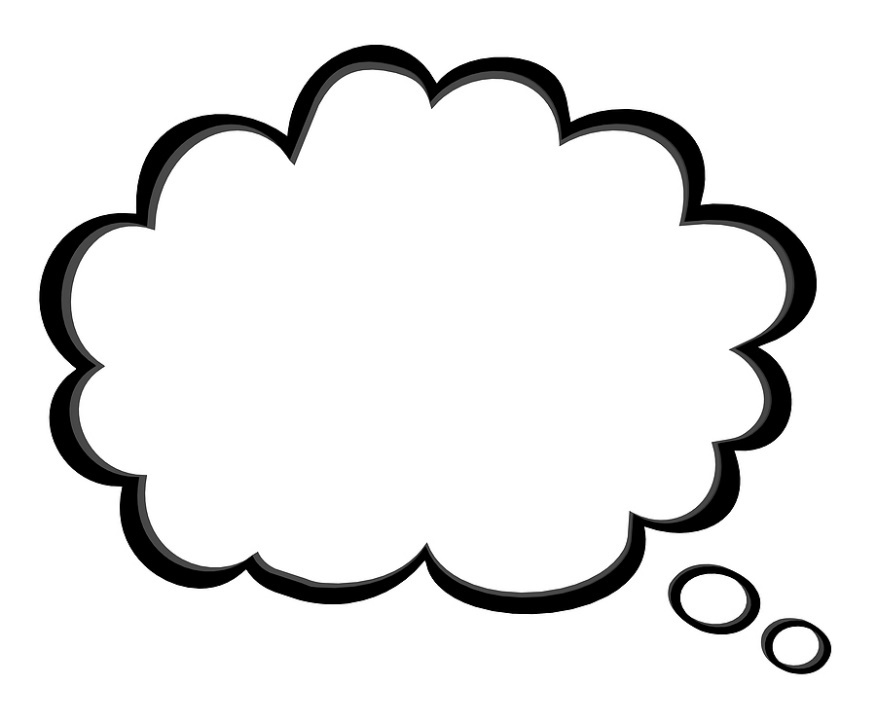 5
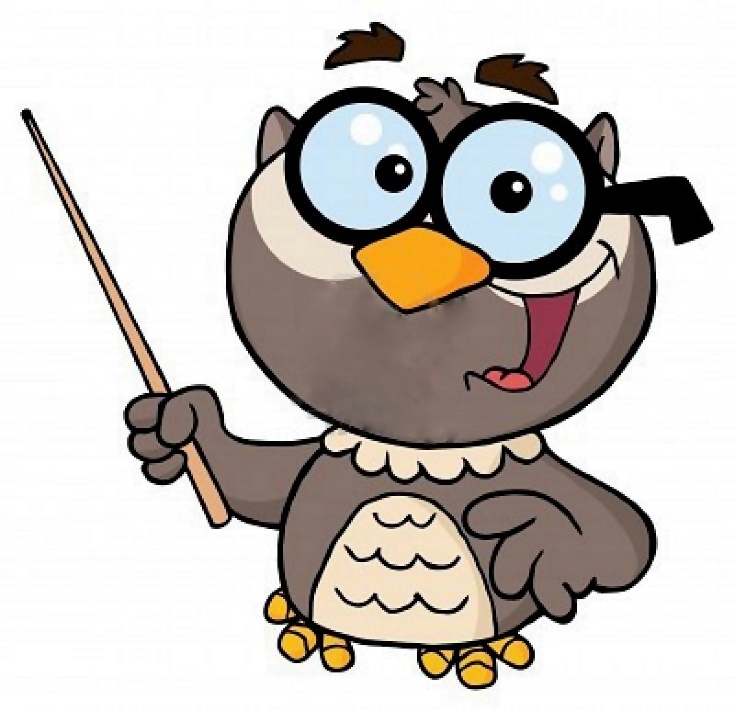 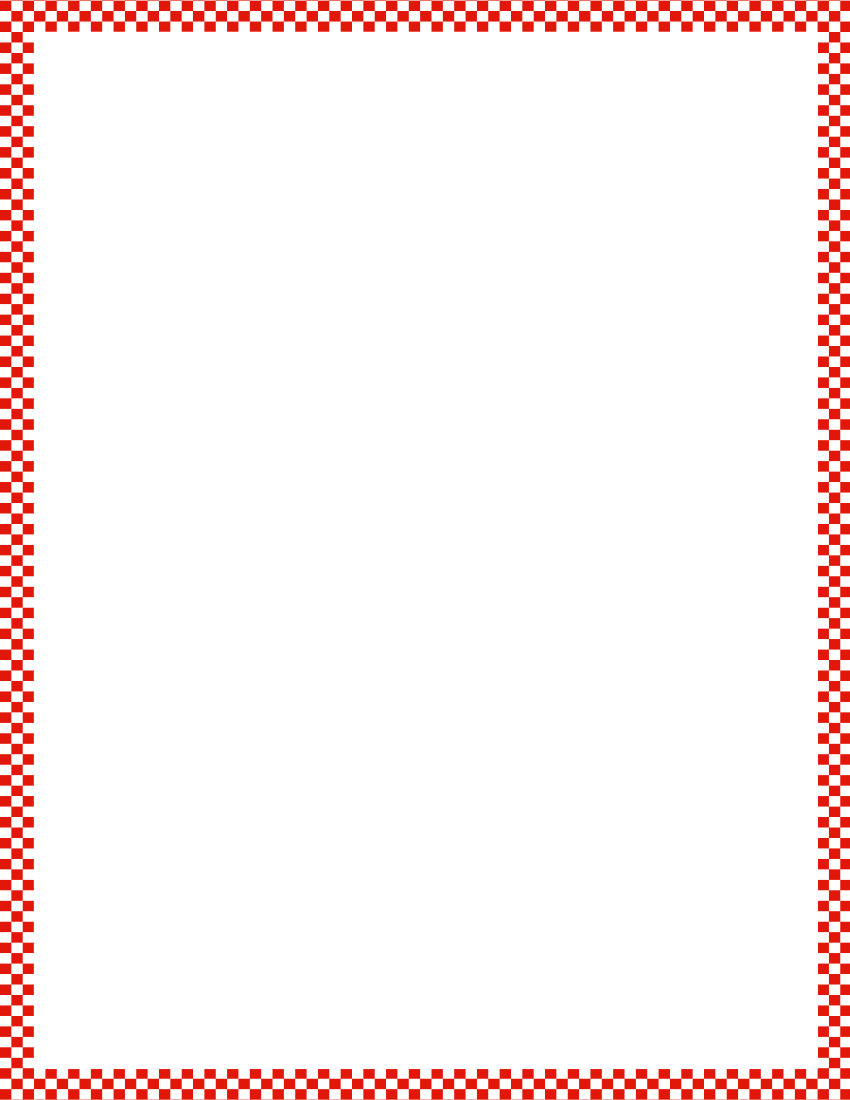 Module 1, Lesson 20
Fluency
Show Me Another Way
Remember how you learned to count on your fingers?  That’s called counting the Math Way.  First, I’ll ask you to show me fingers the Math Way.  Then, I’ll ask you to show me another way.
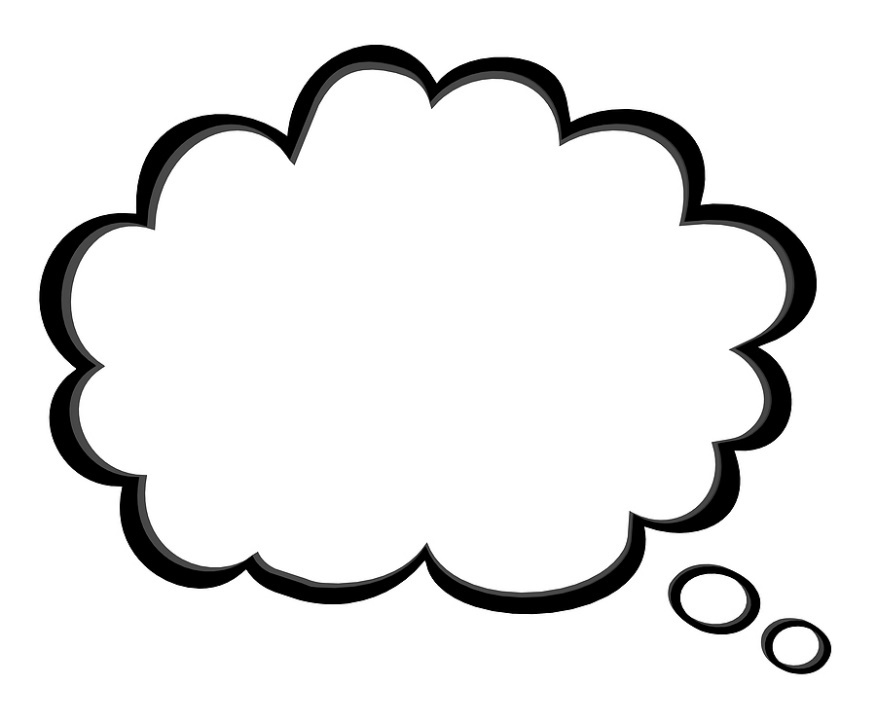 7
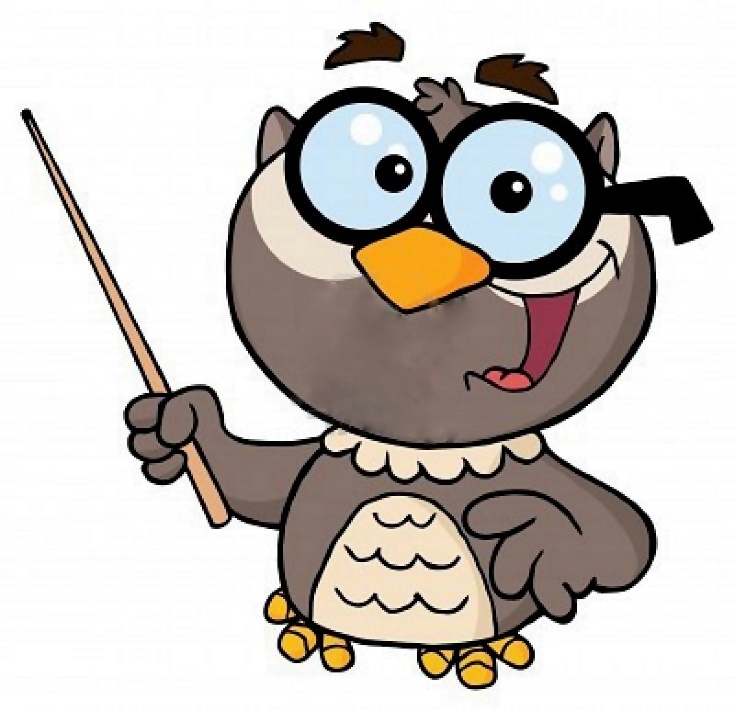 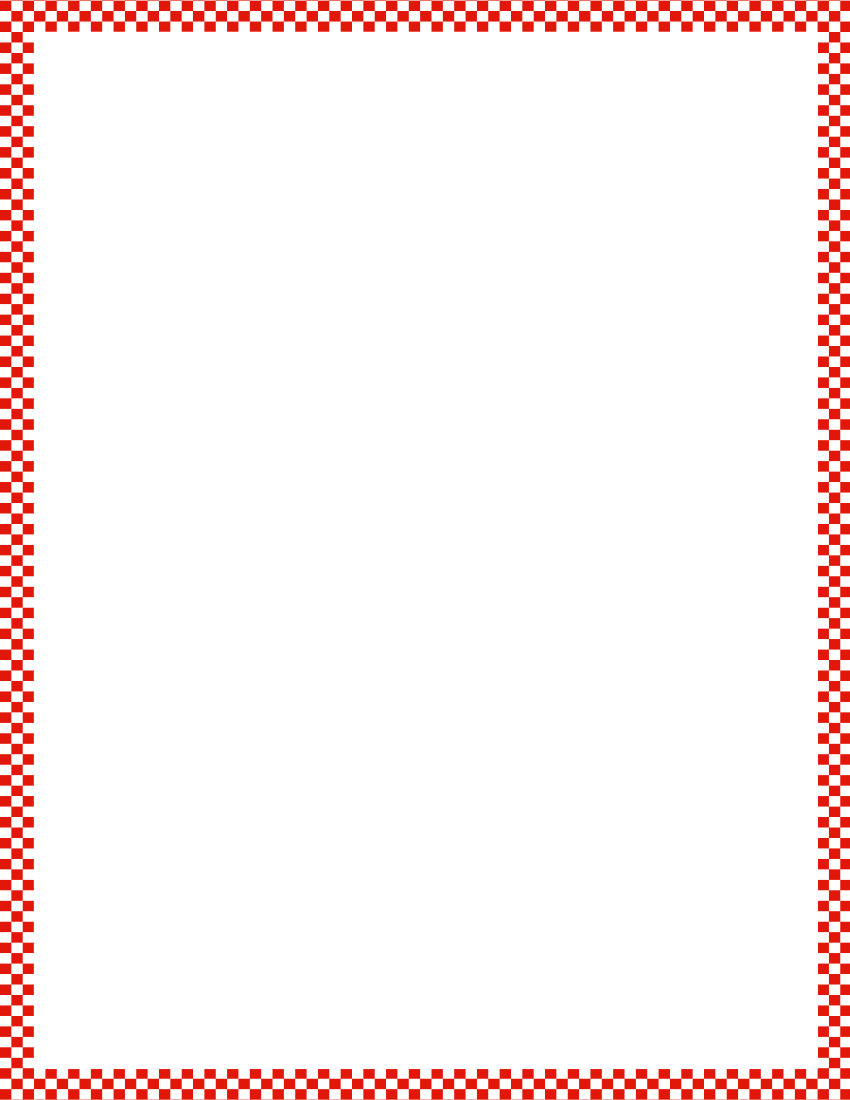 Module 1, Lesson 20
Fluency
Show Me Another Way
Remember how you learned to count on your fingers?  That’s called counting the Math Way.  First, I’ll ask you to show me fingers the Math Way.  Then, I’ll ask you to show me another way.
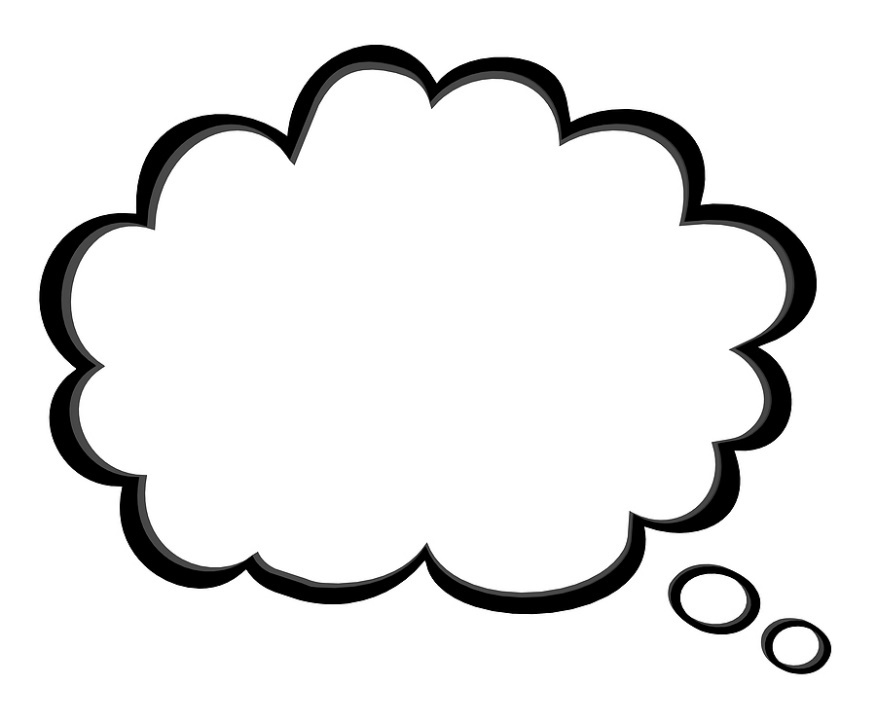 6
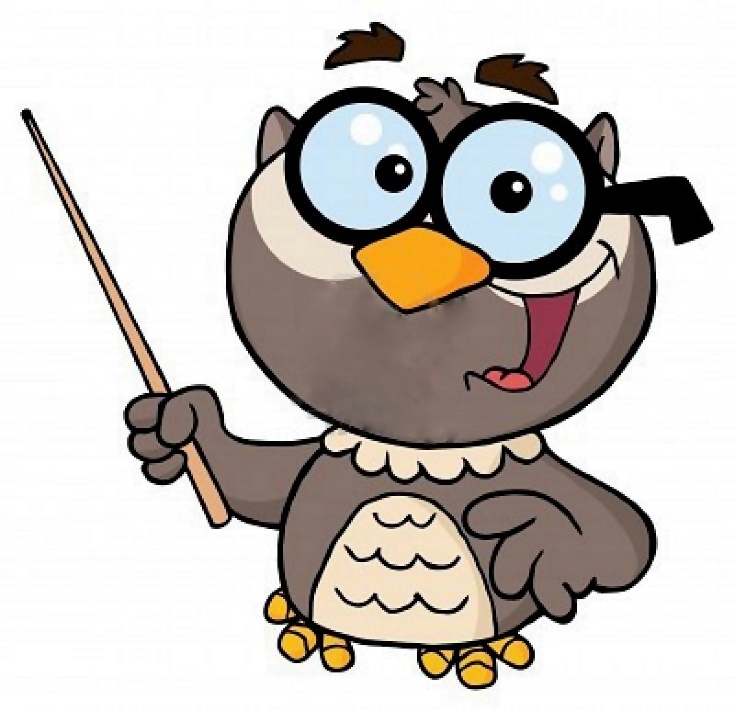 Application Problem
Module 1, Lesson 20
Christopher has a bag of 5 cookies and 2 other loose cookies.  Draw the cookies.  How many cookies does Christopher have?  Count the cookies with your partner.  Then, circle the bag of 5 cookies.
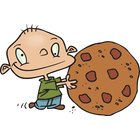 Module 1, Lesson 20
Take out 5 of your counters, and then count out 2 more.  How many are left in your bag?  Put your counters in your plastic cup.  Shake them up 7 times, and pour them into the circle on your work mat.
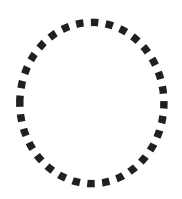 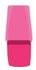 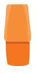 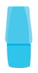 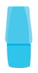 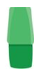 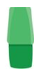 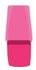 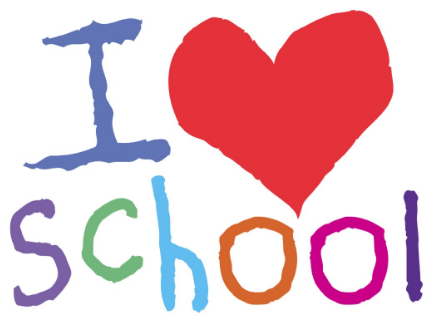 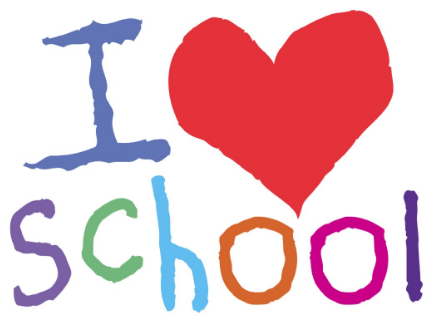 Module 1, Lesson 20
Use your fingers to make a counting path through your objects while you count them.  How many are there?
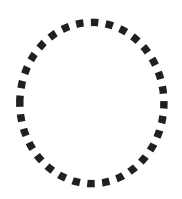 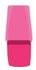 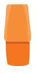 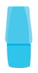 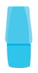 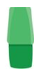 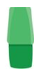 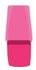 Look at your friend’s work mat.  Does their 7 look exactly like yours?  Show each other how you counted.  Did you make the same counting path?
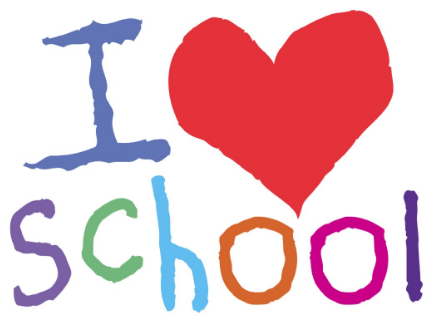 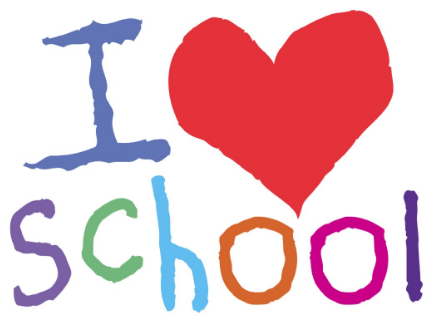 Module 1, Lesson 20
Now, put your counters around the edge of the circle to make a magic necklace.  Count them again.  How many?
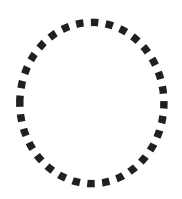 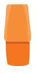 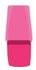 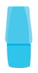 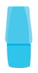 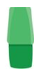 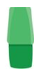 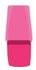 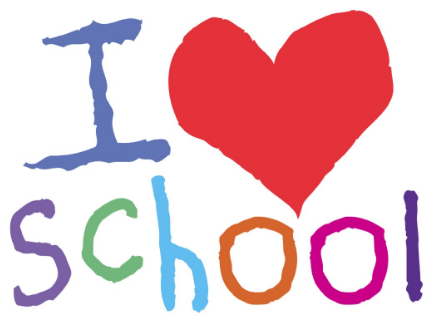 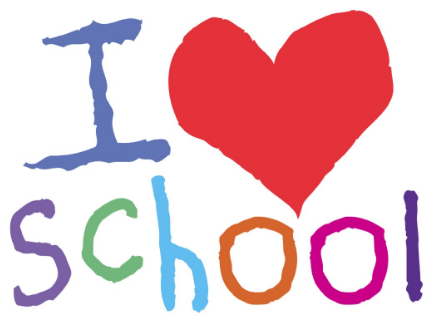 Show your friend how you counted.  Did you count them the same way?
Module 1, Lesson 20
Put 2 of your counters back in the bag.
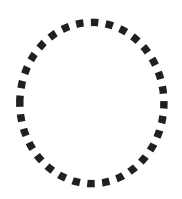 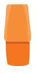 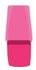 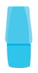 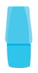 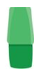 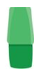 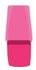 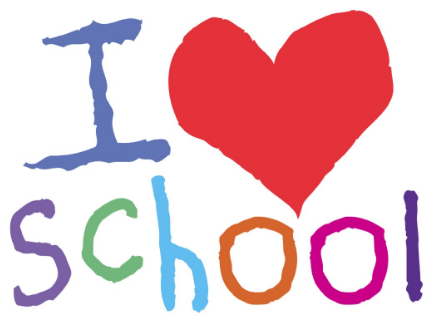 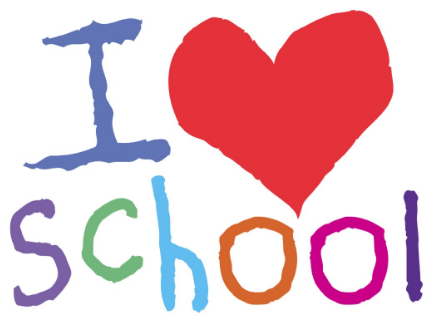 Module 1, Lesson 20
Now, put 5 counters back in the bag.
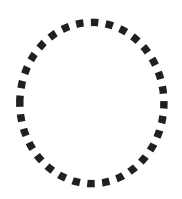 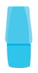 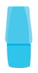 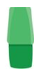 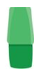 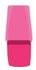 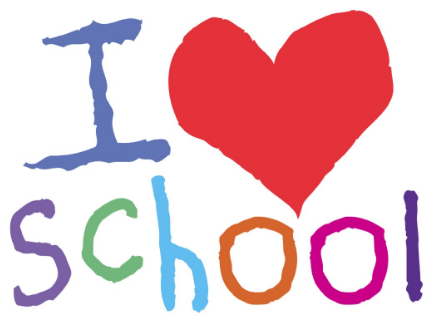 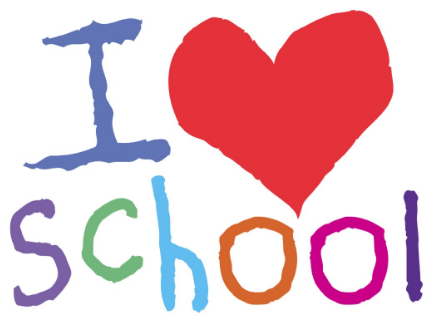 How many counters did                         you put away?
Module 1, Lesson 20
Show me 7 with your fingers.  We are going to practice writing the number 7.  Watch me make 7 on the board.  Follow along with your fingers in the air.  “A straight line and down from heaven; that’s the way we make a 7!”
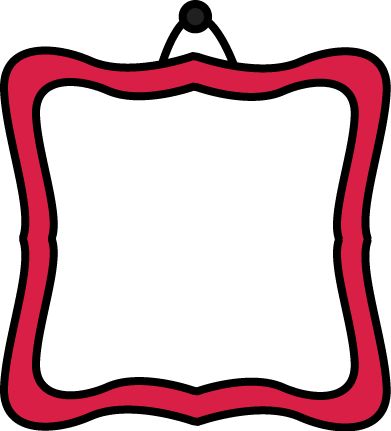 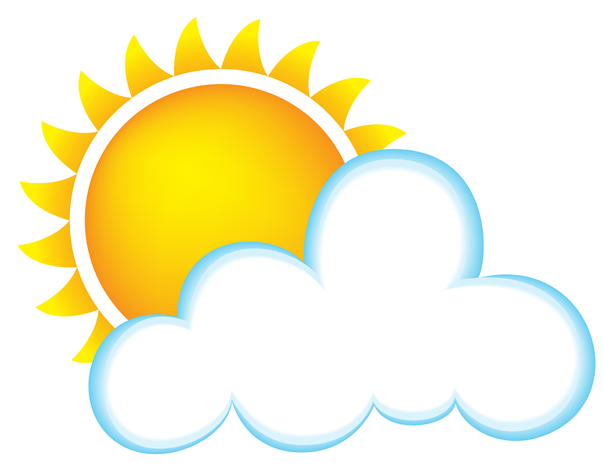 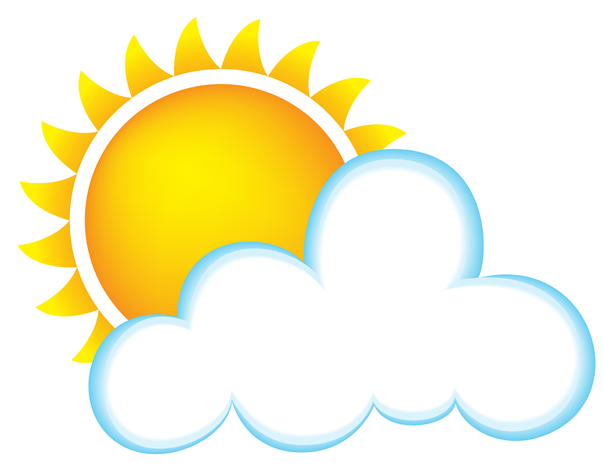 You are ready to work on your personal white boards.  When you are ready, you may take out your practice sheet and use your pencils.
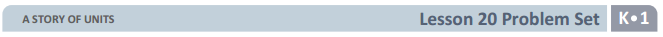 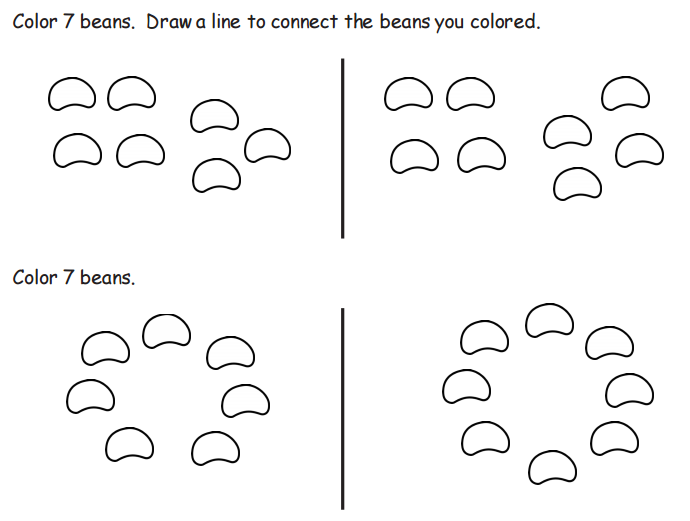 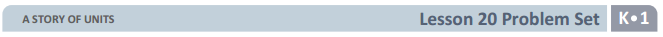 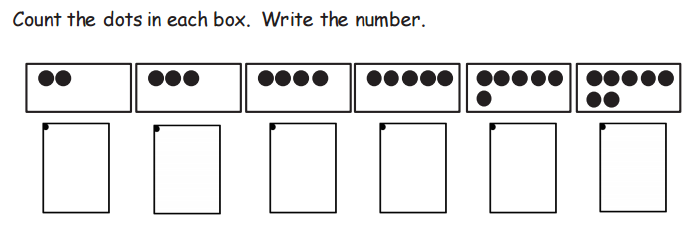 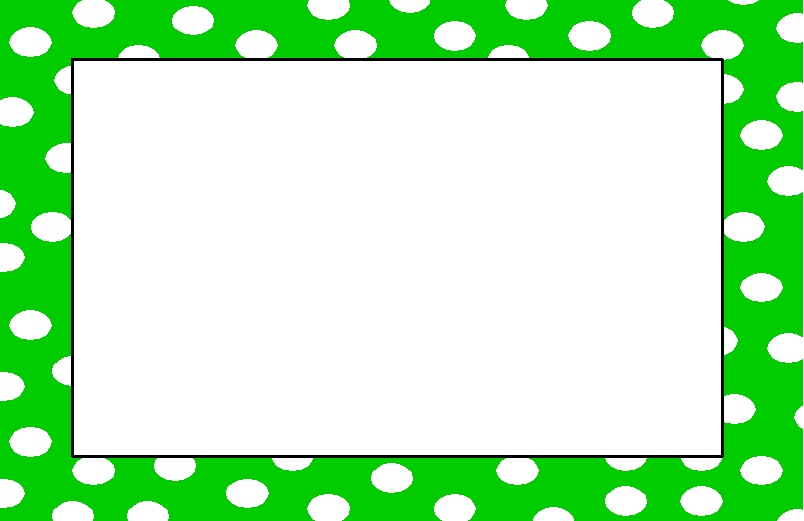 Debrief
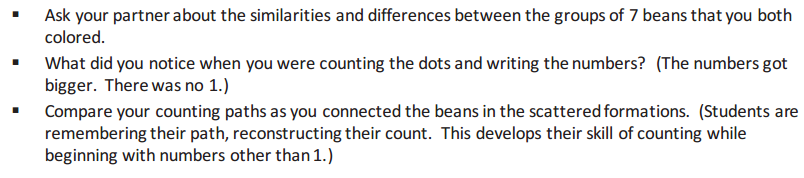 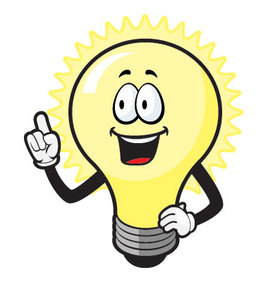 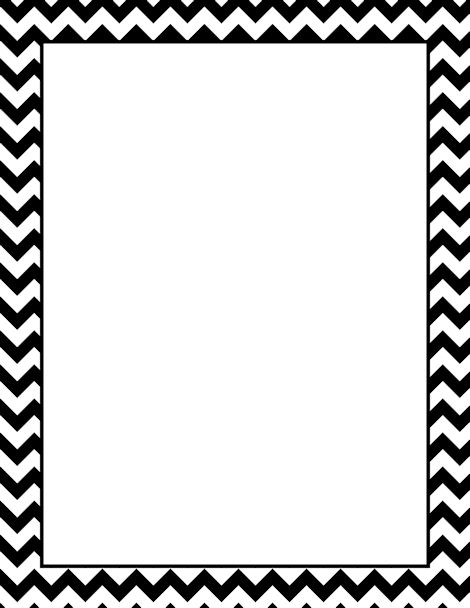 Lesson 21


I can compare counts of 8 and match to the numeral 8.
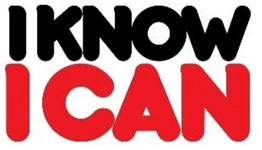 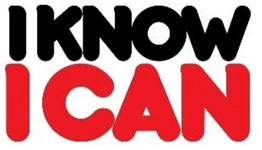 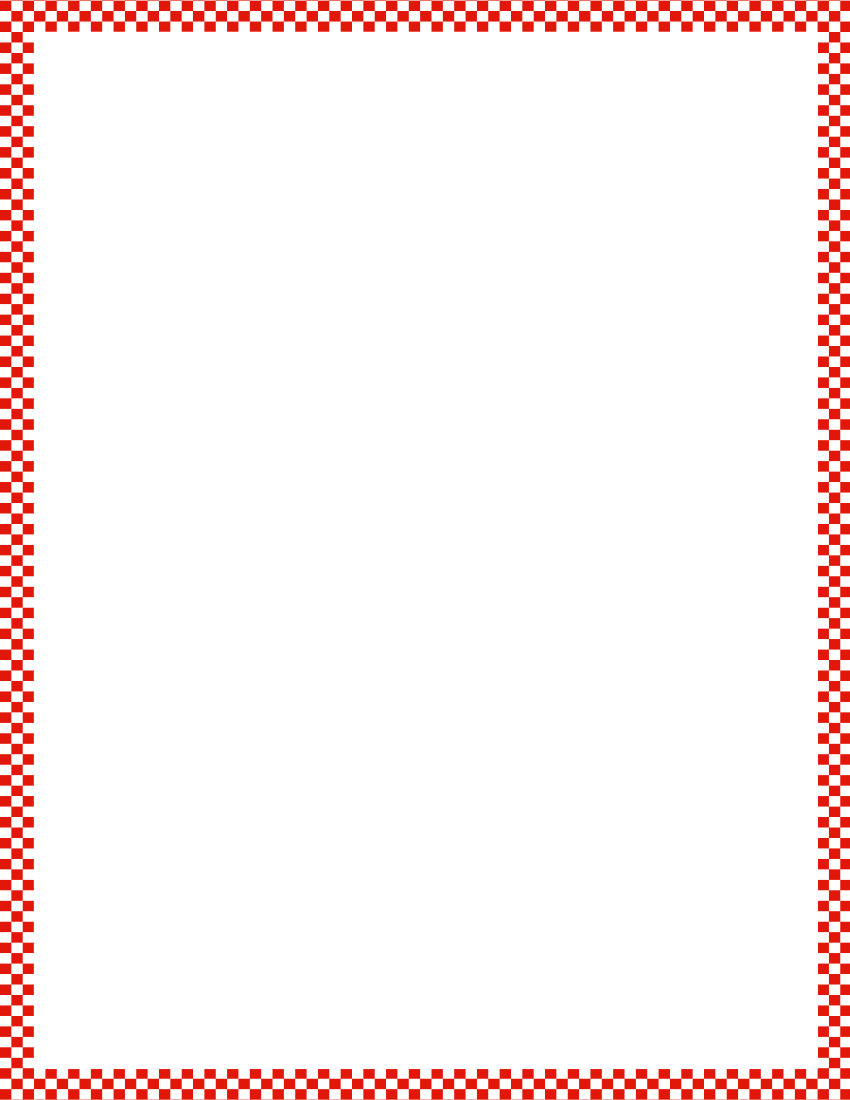 Module 1, Lesson 21
Fluency
Counting with the Number Glove to 8
Watch my number glove and count with me.  Ready?
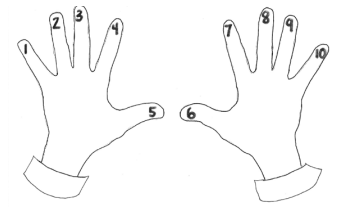 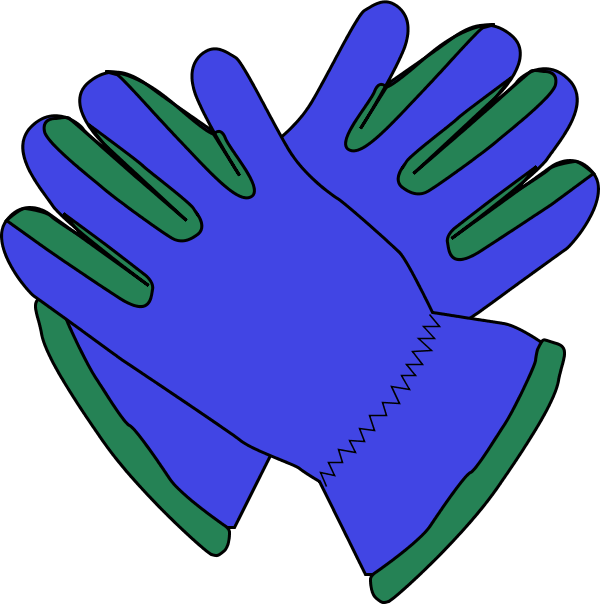 **This fluency activity requires you to create a number glove by writing numbers 1-5 on a right-hand glove starting with the pinky and numbers 6-10 on a left-hand glove starting with the thumb.  Practice counting up and down.
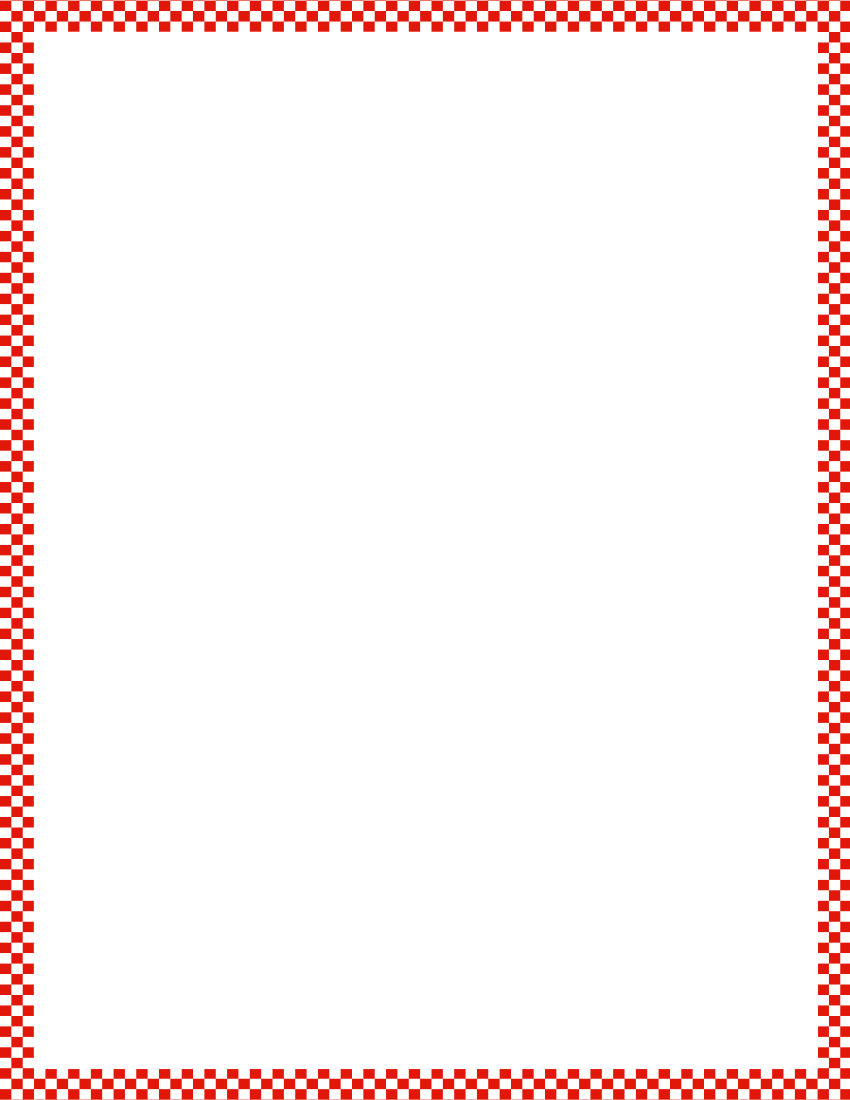 Module 1, Lesson 21
Fluency
Finger Flashes to 8
This time, I’ll show you my fingers, and you say how many you see.  Ready?
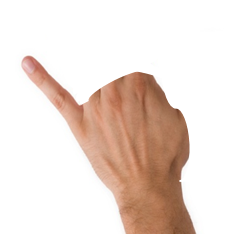 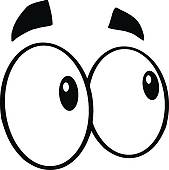 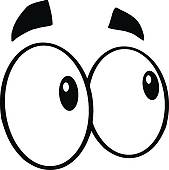 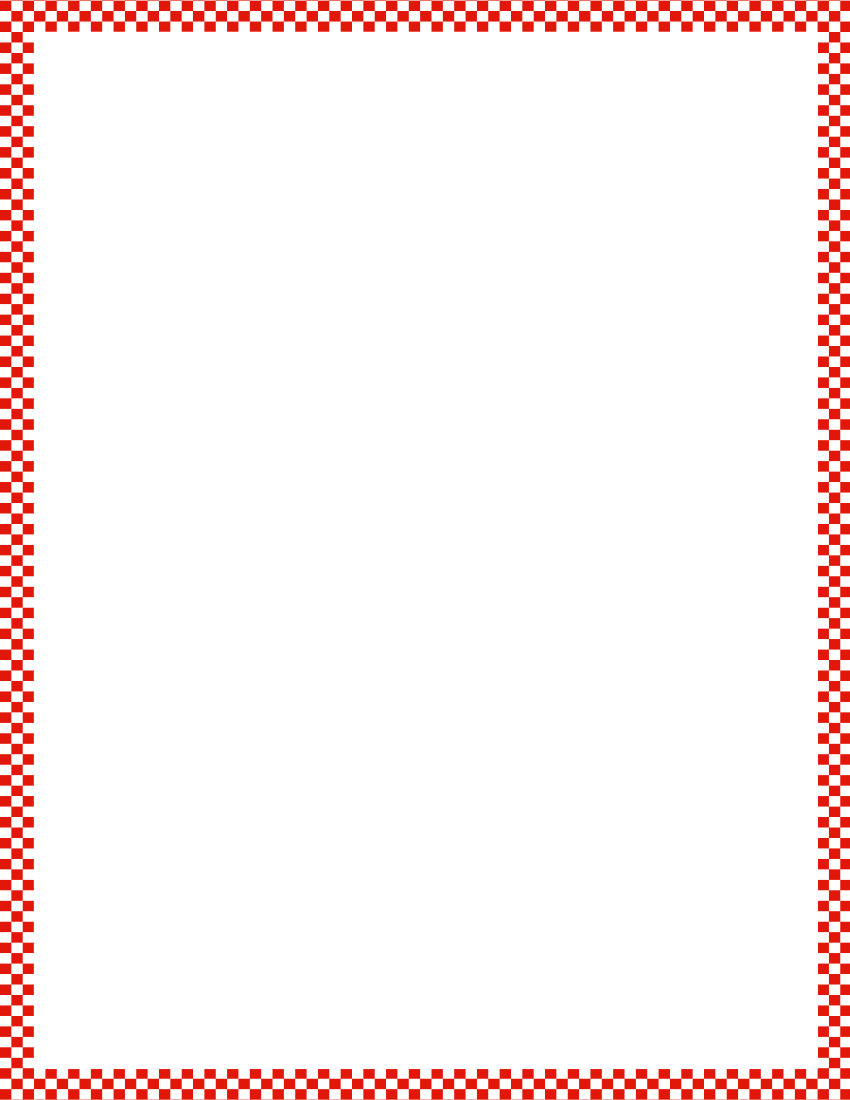 Module 1, Lesson 21
Fluency
Finger Flashes to 8
This time, I’ll show you my fingers, and you say how many you see.  Ready?
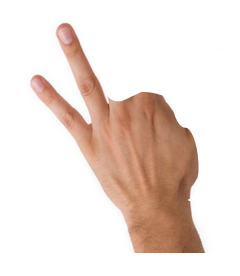 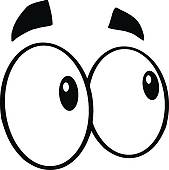 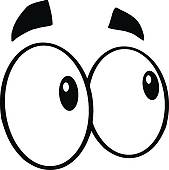 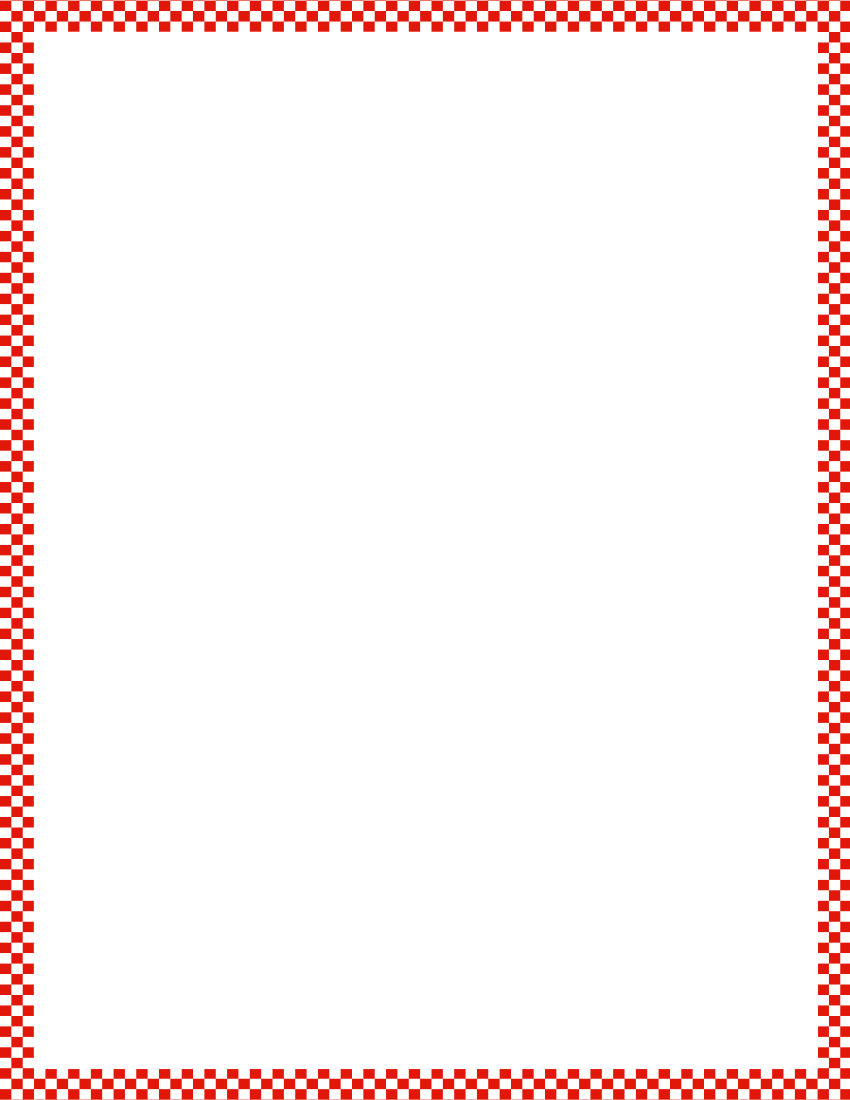 Module 1, Lesson 21
Fluency
Finger Flashes to 8
This time, I’ll show you my fingers, and you say how many you see.  Ready?
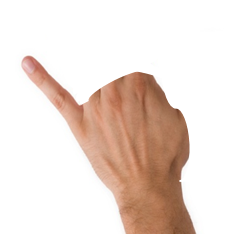 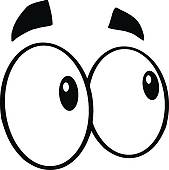 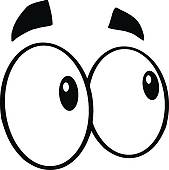 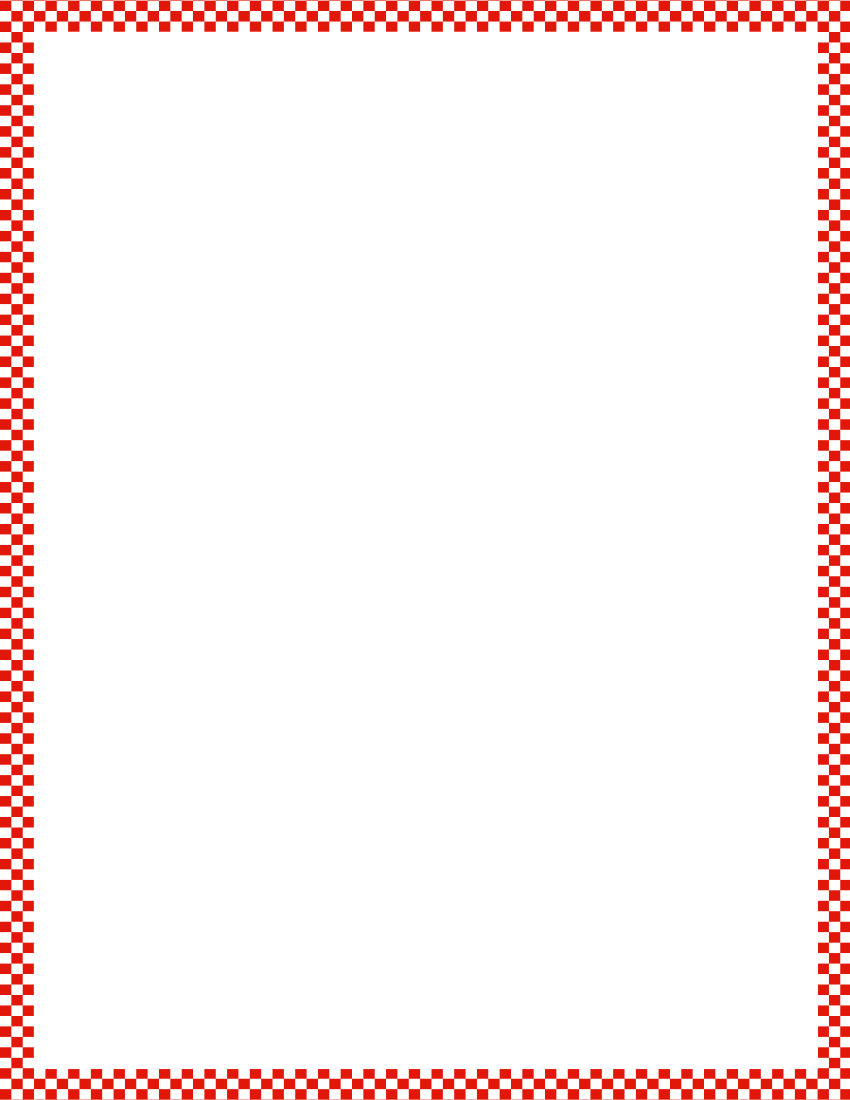 Module 1, Lesson 21
Fluency
Finger Flashes to 8
This time, I’ll show you my fingers, and you say how many you see.  Ready?
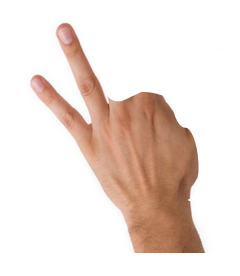 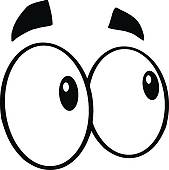 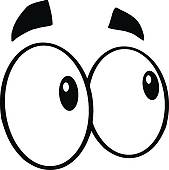 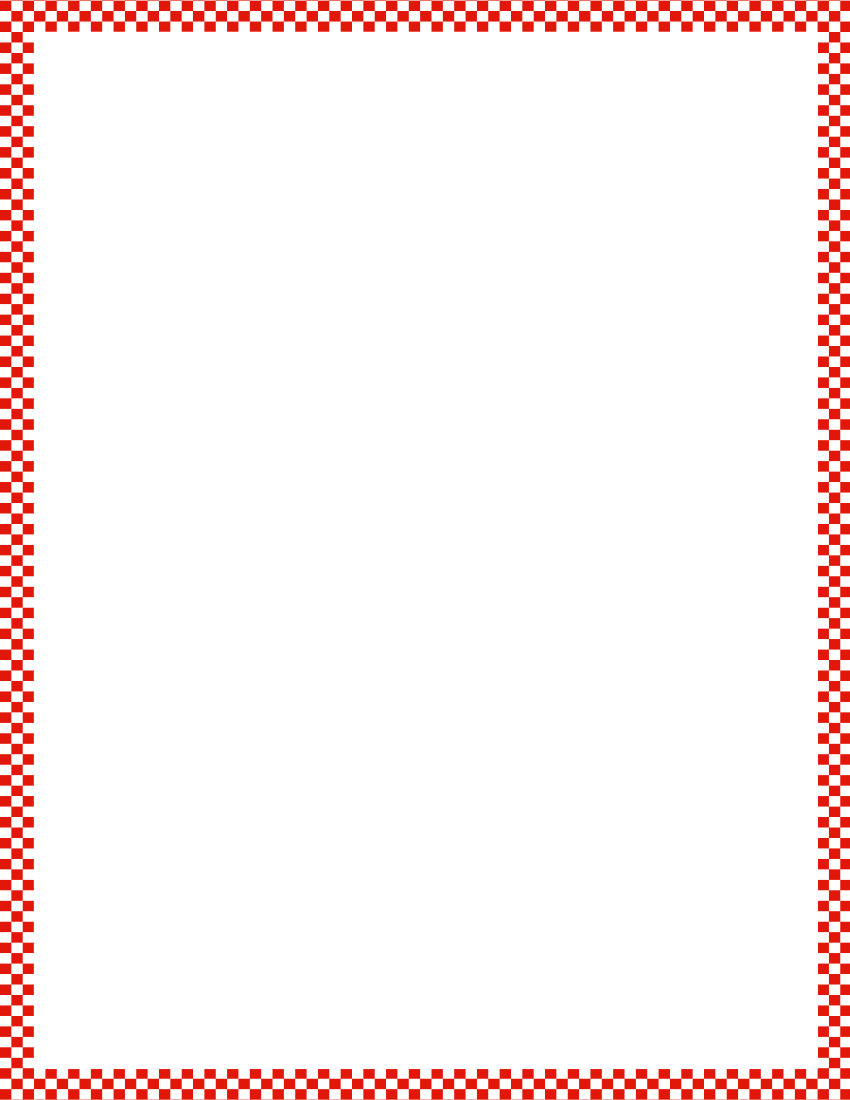 Module 1, Lesson 21
Fluency
Finger Flashes to 8
This time, I’ll show you my fingers, and you say how many you see.  Ready?
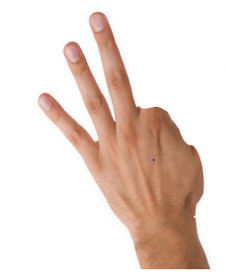 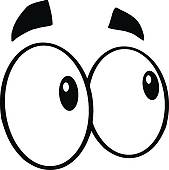 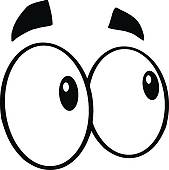 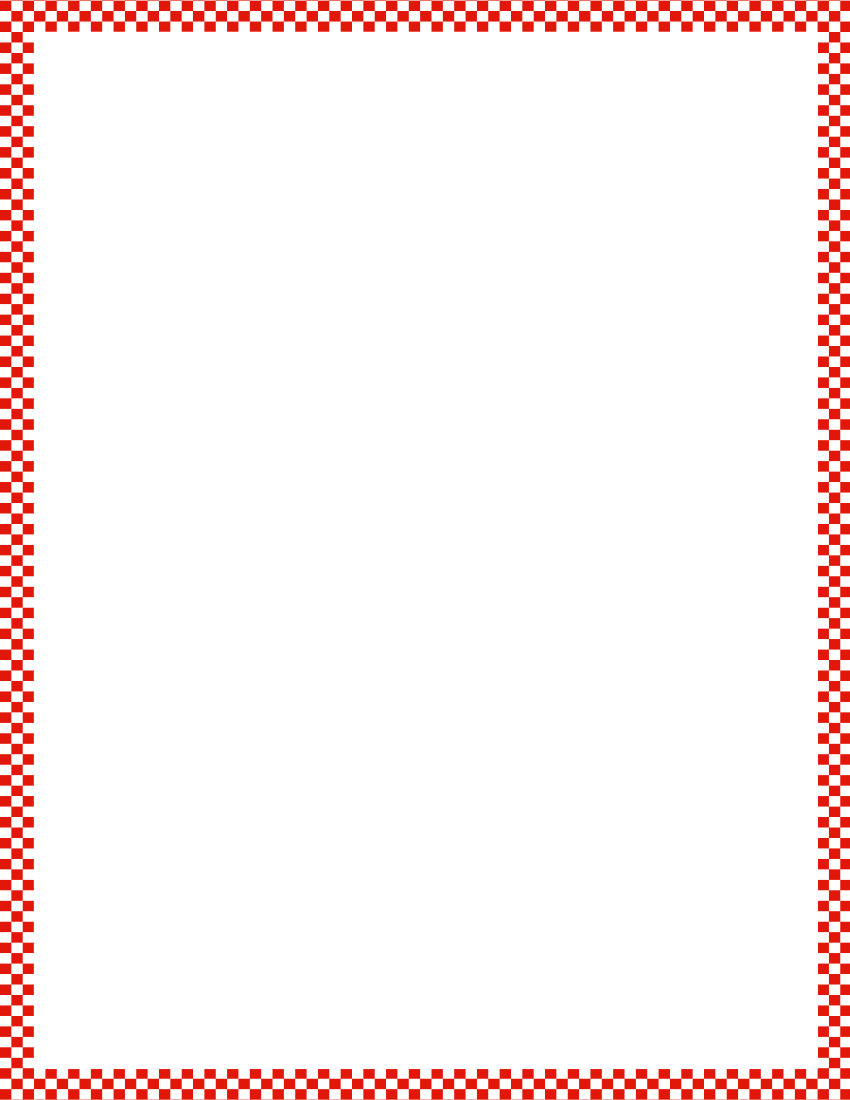 Module 1, Lesson 21
Fluency
Finger Flashes to 8
This time, I’ll show you my fingers, and you say how many you see.  Ready?
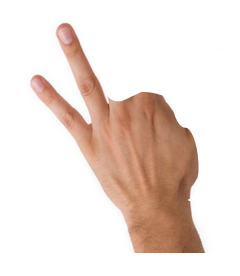 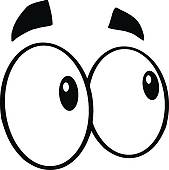 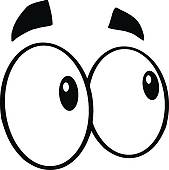 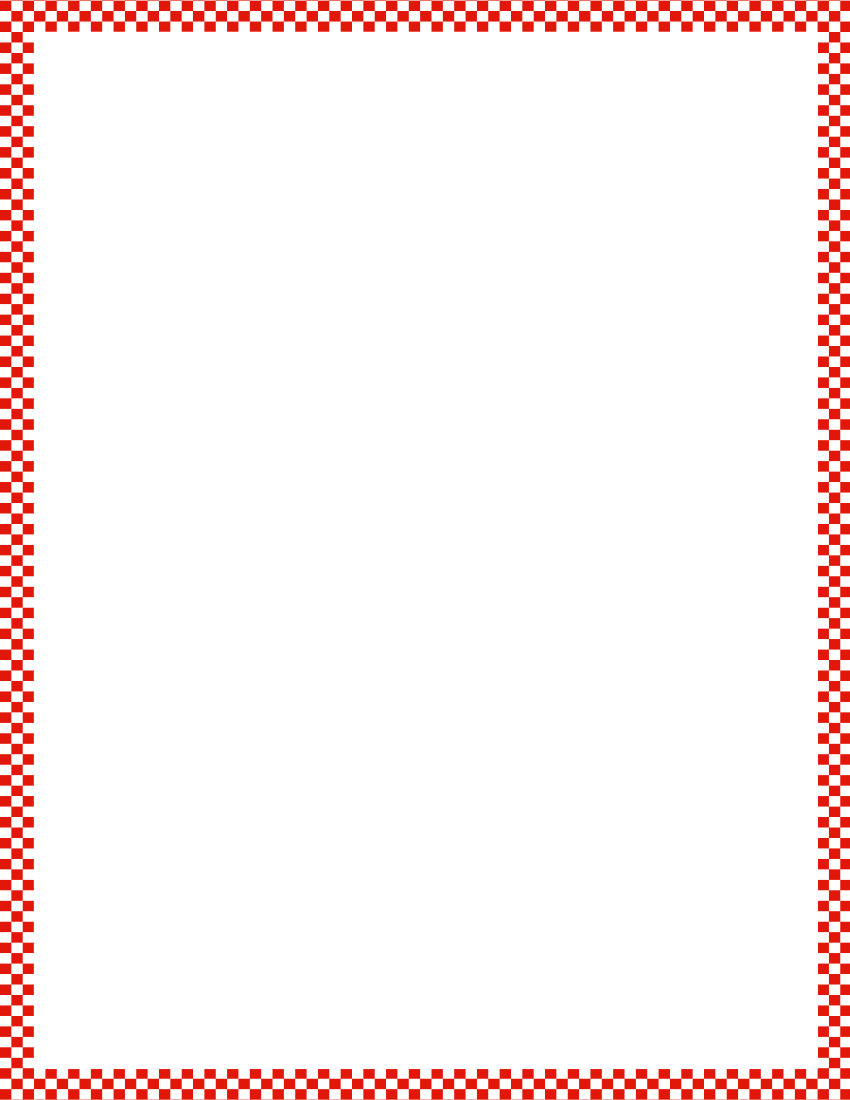 Module 1, Lesson 21
Fluency
Finger Flashes to 8
This time, I’ll show you my fingers, and you say how many you see.  Ready?
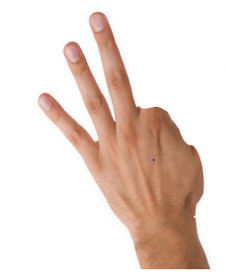 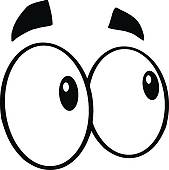 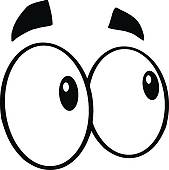 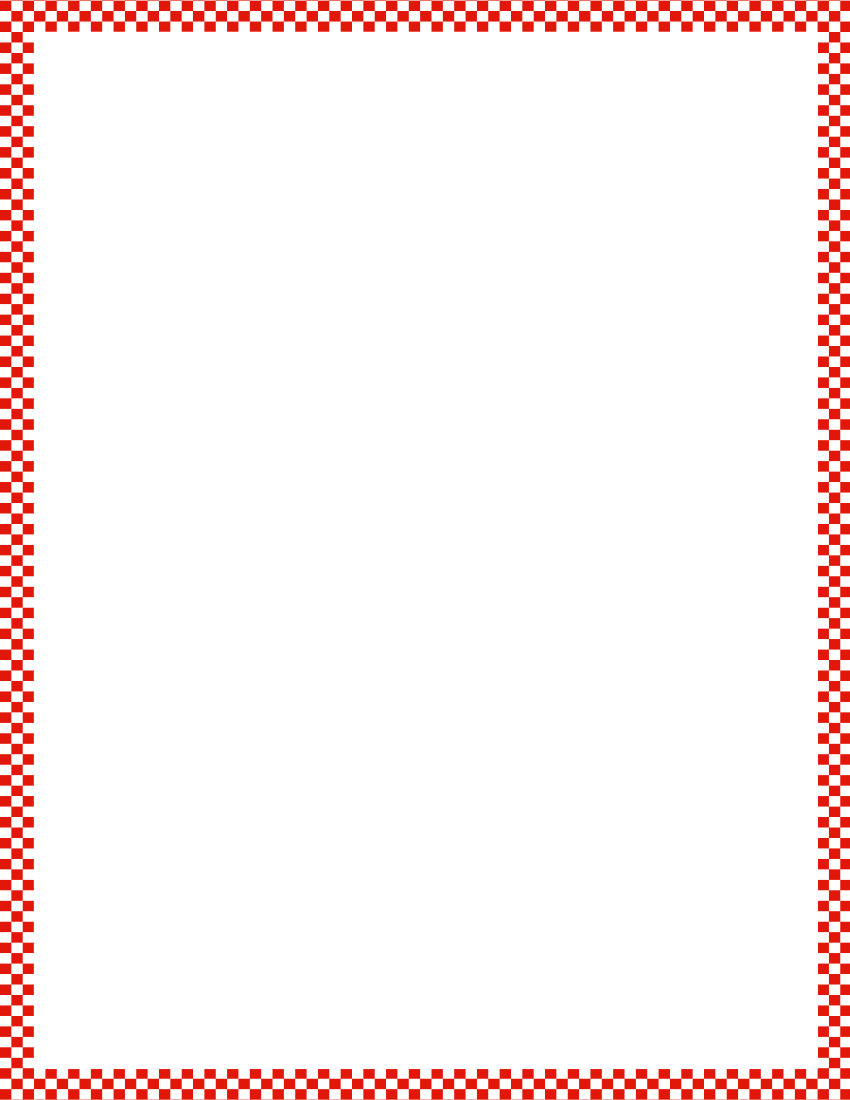 Module 1, Lesson 21
Fluency
Finger Flashes to 8
This time, I’ll show you my fingers, and you say how many you see.  Ready?
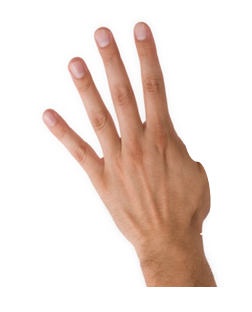 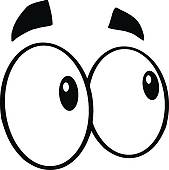 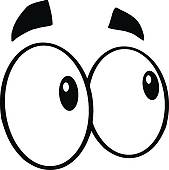 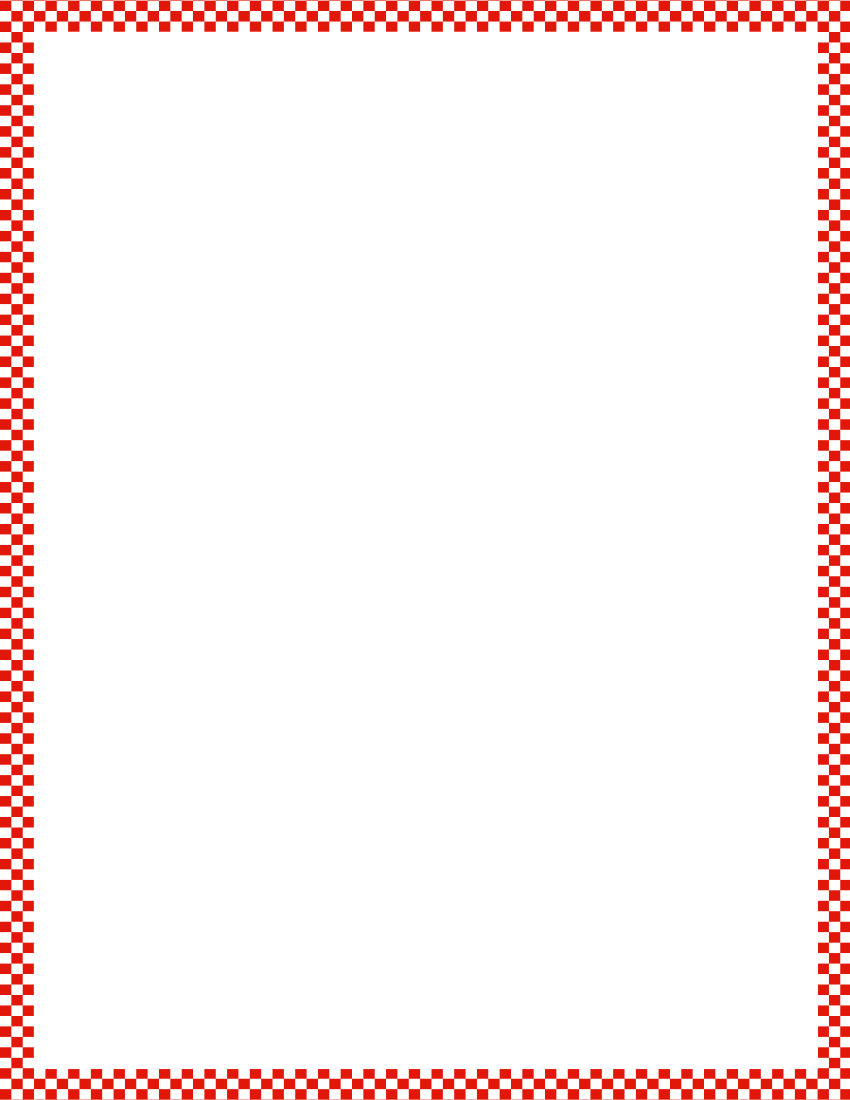 Module 1, Lesson 21
Fluency
Finger Flashes to 8
This time, I’ll show you my fingers, and you say how many you see.  Ready?
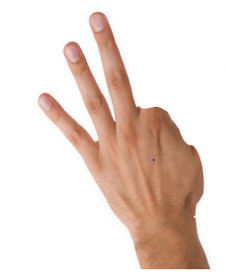 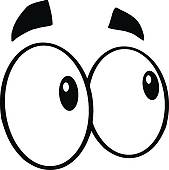 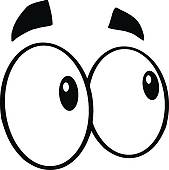 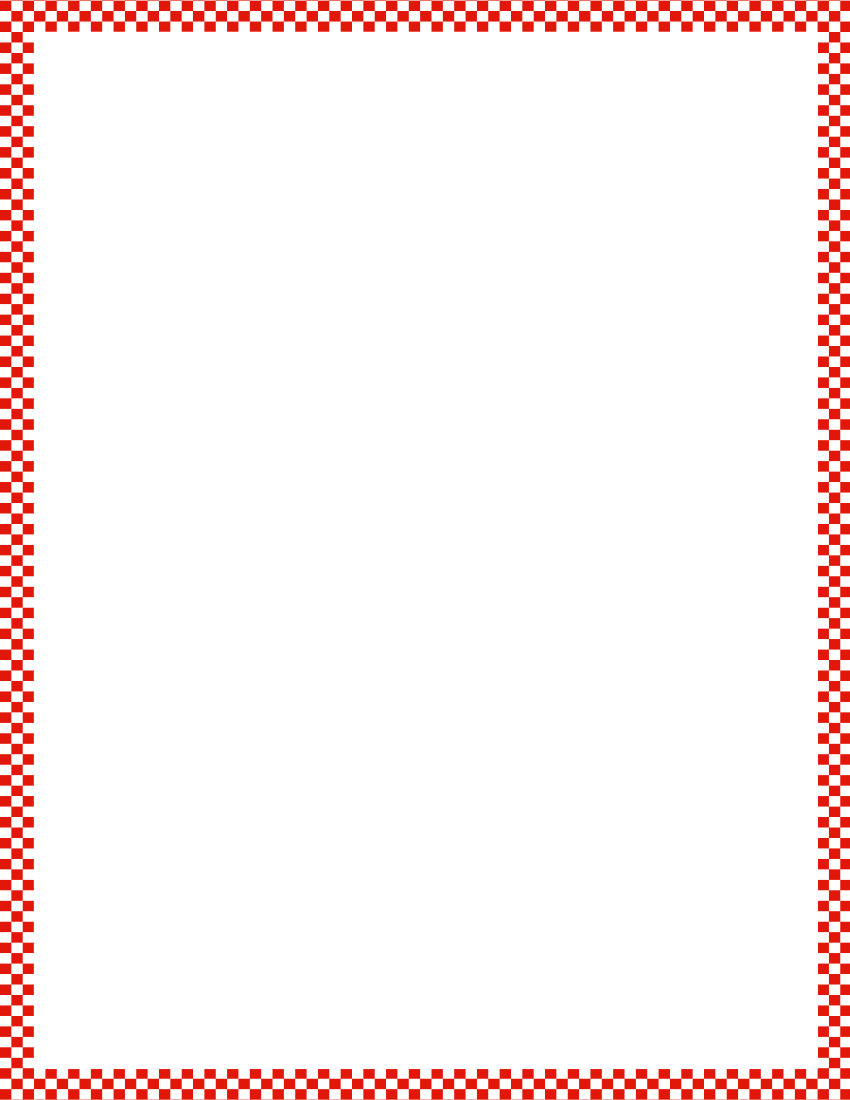 Module 1, Lesson 21
Fluency
Finger Flashes to 8
This time, I’ll show you my fingers, and you say how many you see.  Ready?
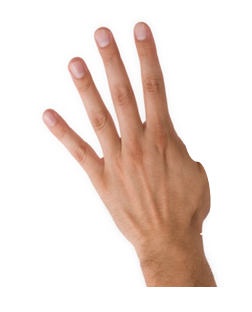 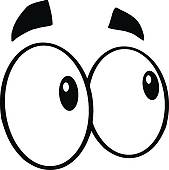 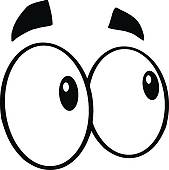 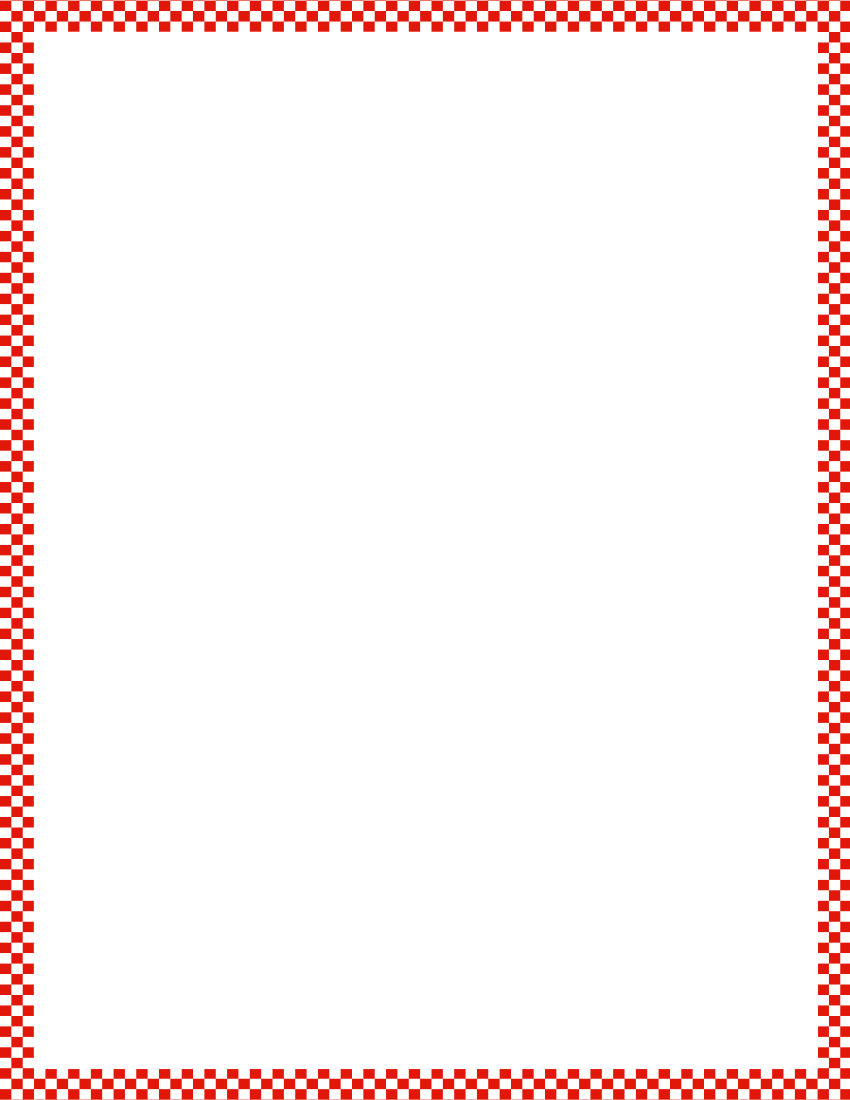 Module 1, Lesson 21
Fluency
Finger Flashes to 8
This time, I’ll show you my fingers, and you say how many you see.  Ready?
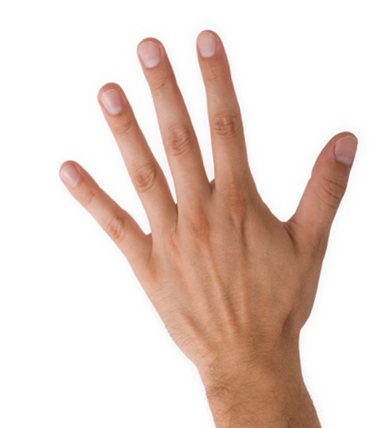 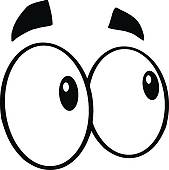 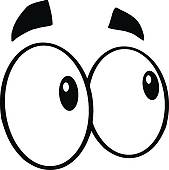 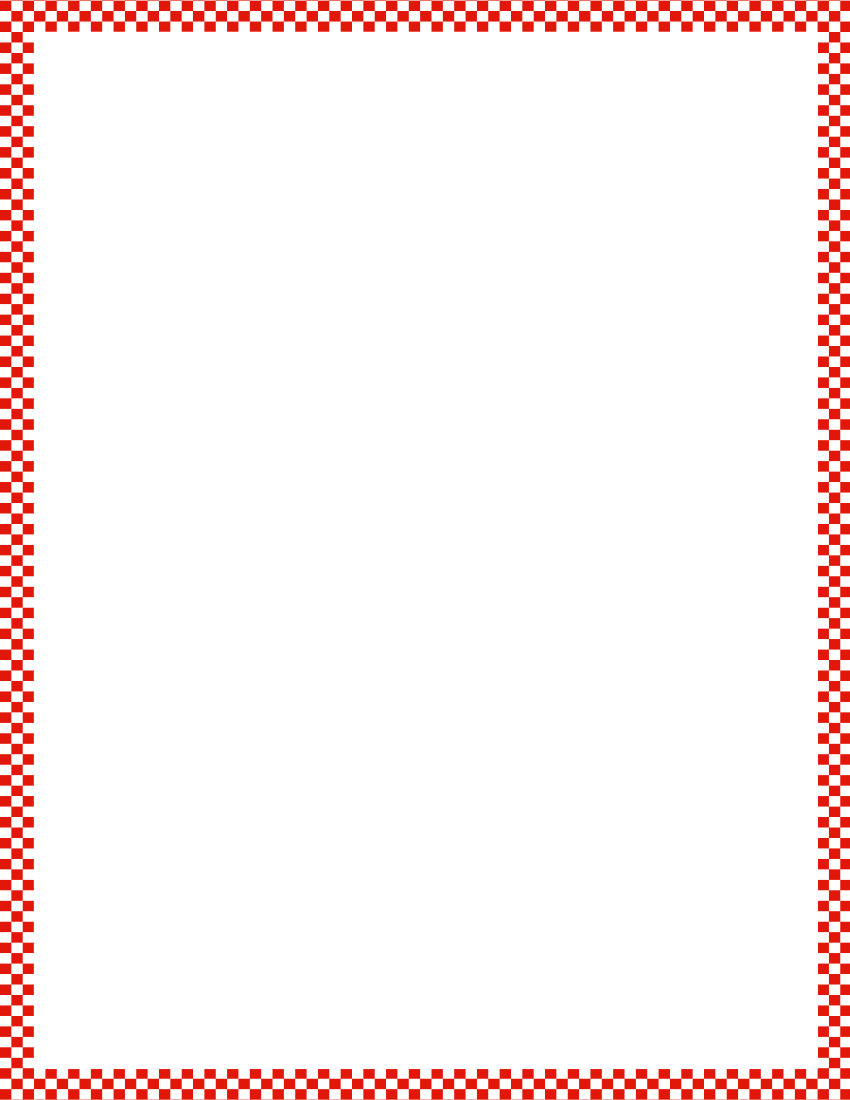 Module 1, Lesson 21
Fluency
Finger Flashes to 8
This time, I’ll show you my fingers, and you say how many you see.  Ready?
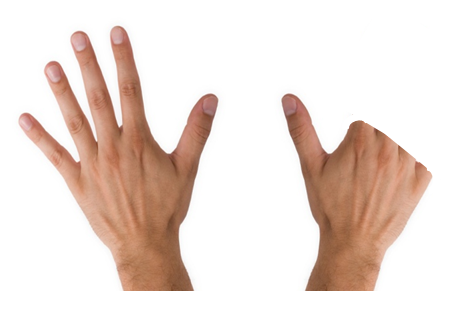 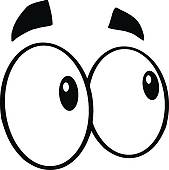 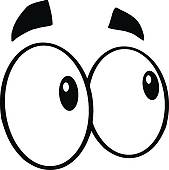 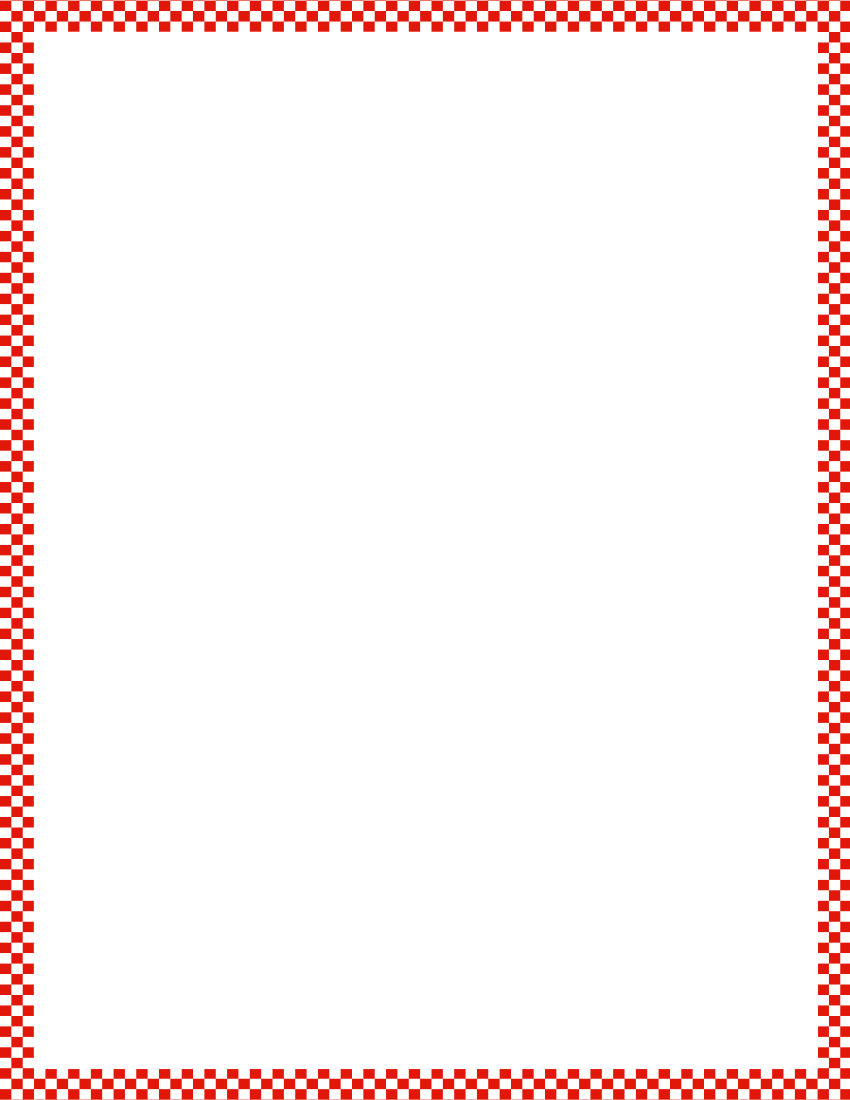 Module 1, Lesson 21
Fluency
Finger Flashes to 8
This time, I’ll show you my fingers, and you say how many you see.  Ready?
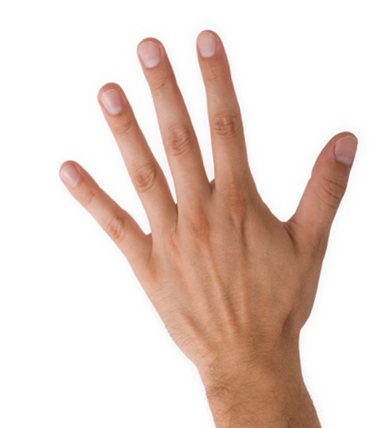 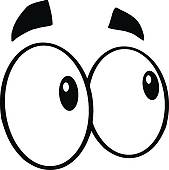 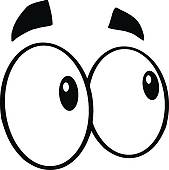 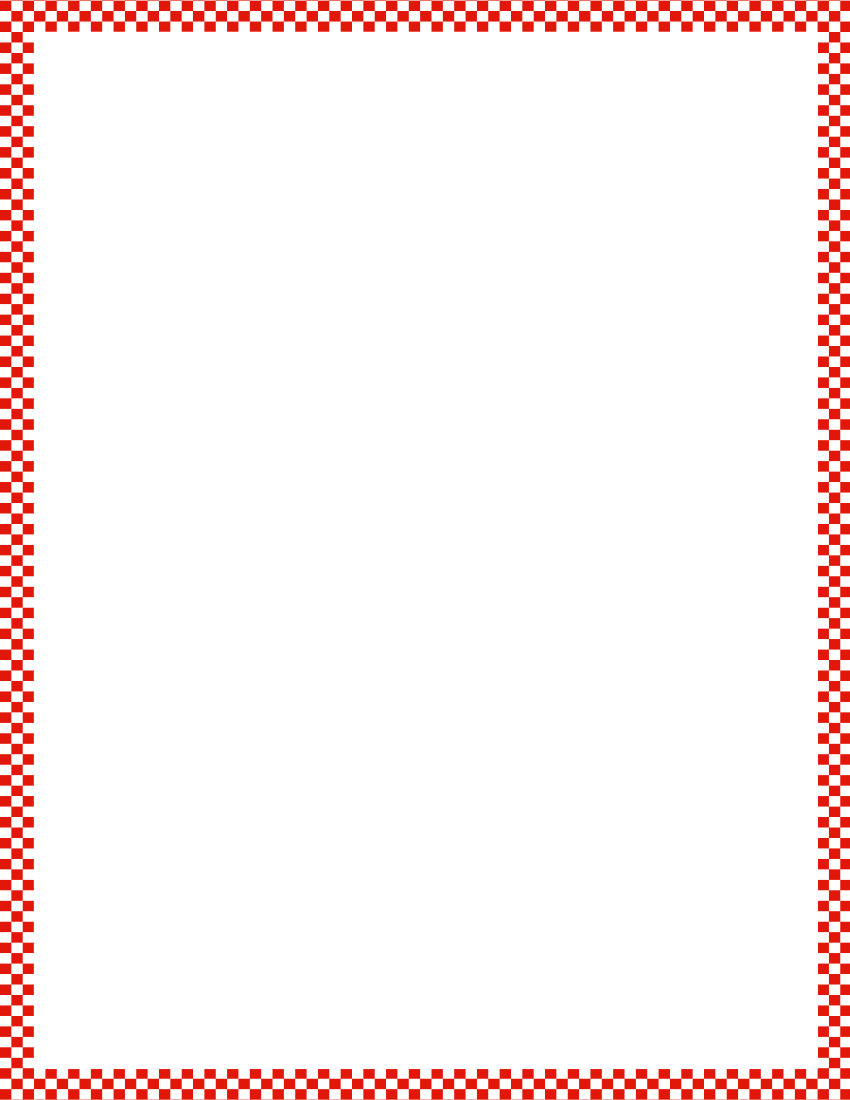 Module 1, Lesson 21
Fluency
Finger Flashes to 8
This time, I’ll show you my fingers, and you say how many you see.  Ready?
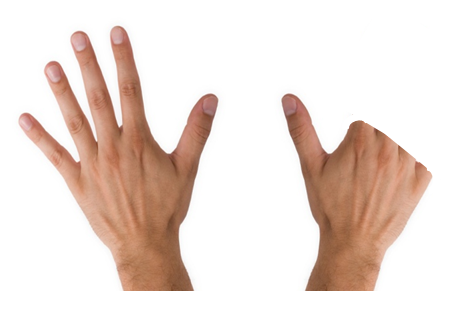 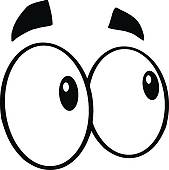 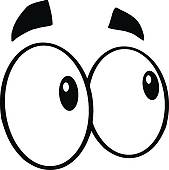 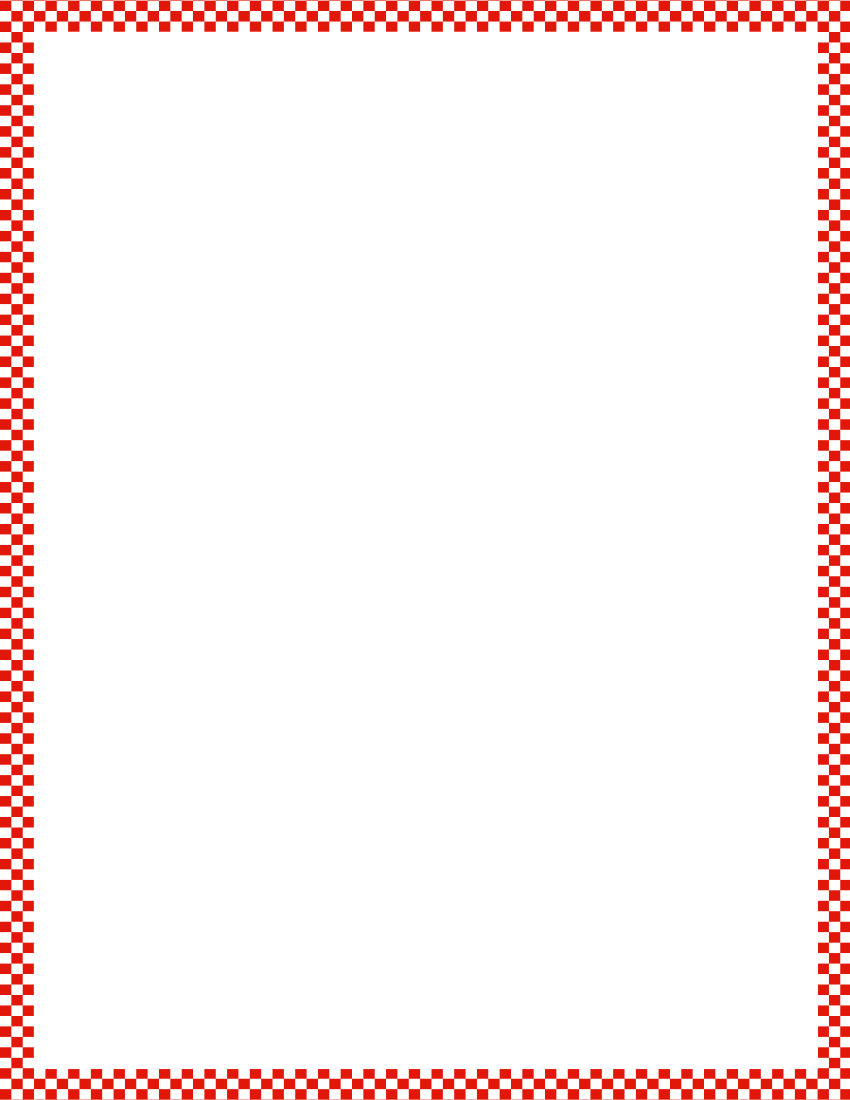 Module 1, Lesson 21
Fluency
Finger Flashes to 8
This time, I’ll show you my fingers, and you say how many you see.  Ready?
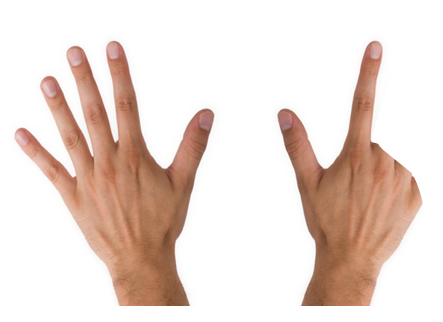 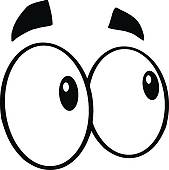 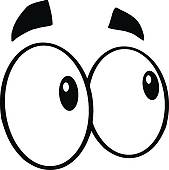 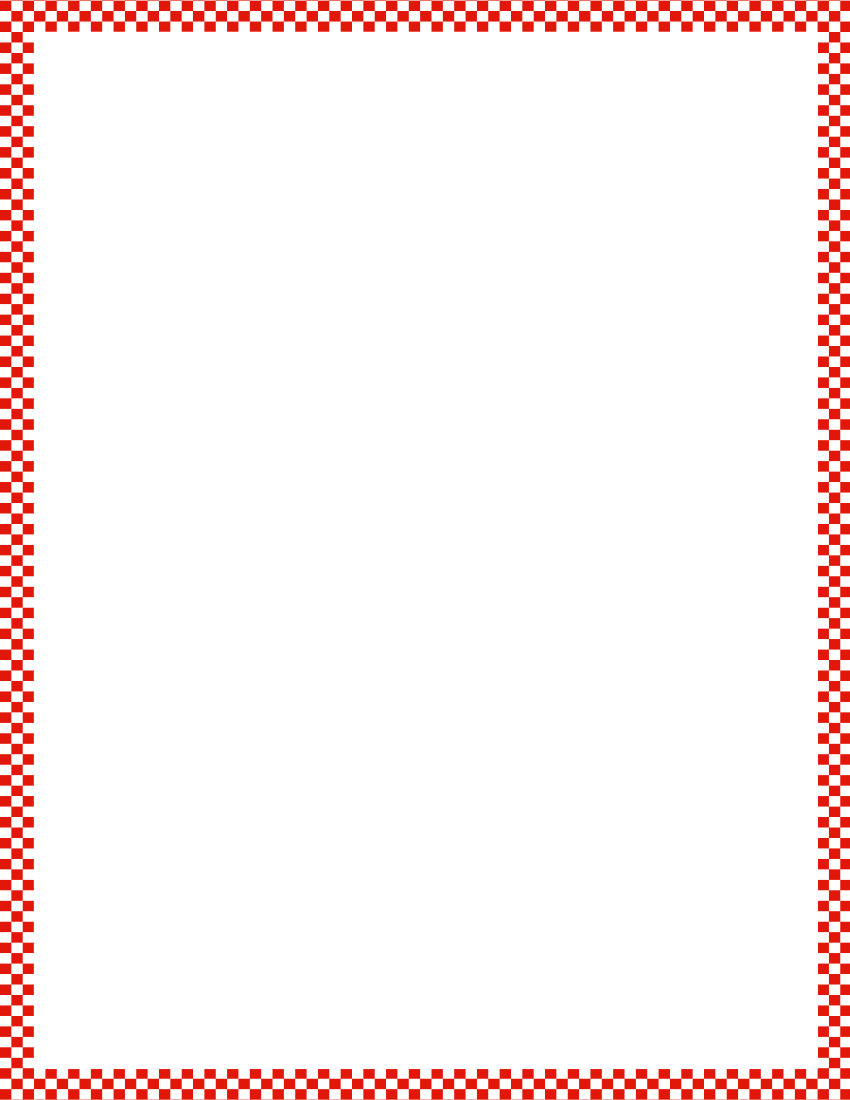 Module 1, Lesson 21
Fluency
Finger Flashes to 8
This time, I’ll show you my fingers, and you say how many you see.  Ready?
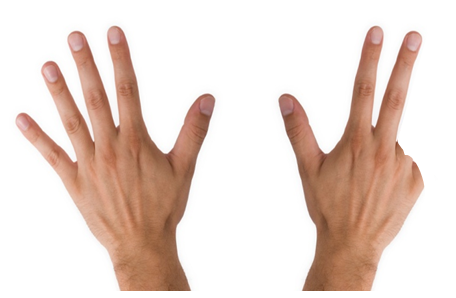 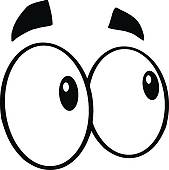 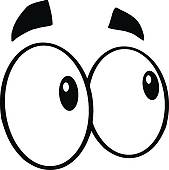 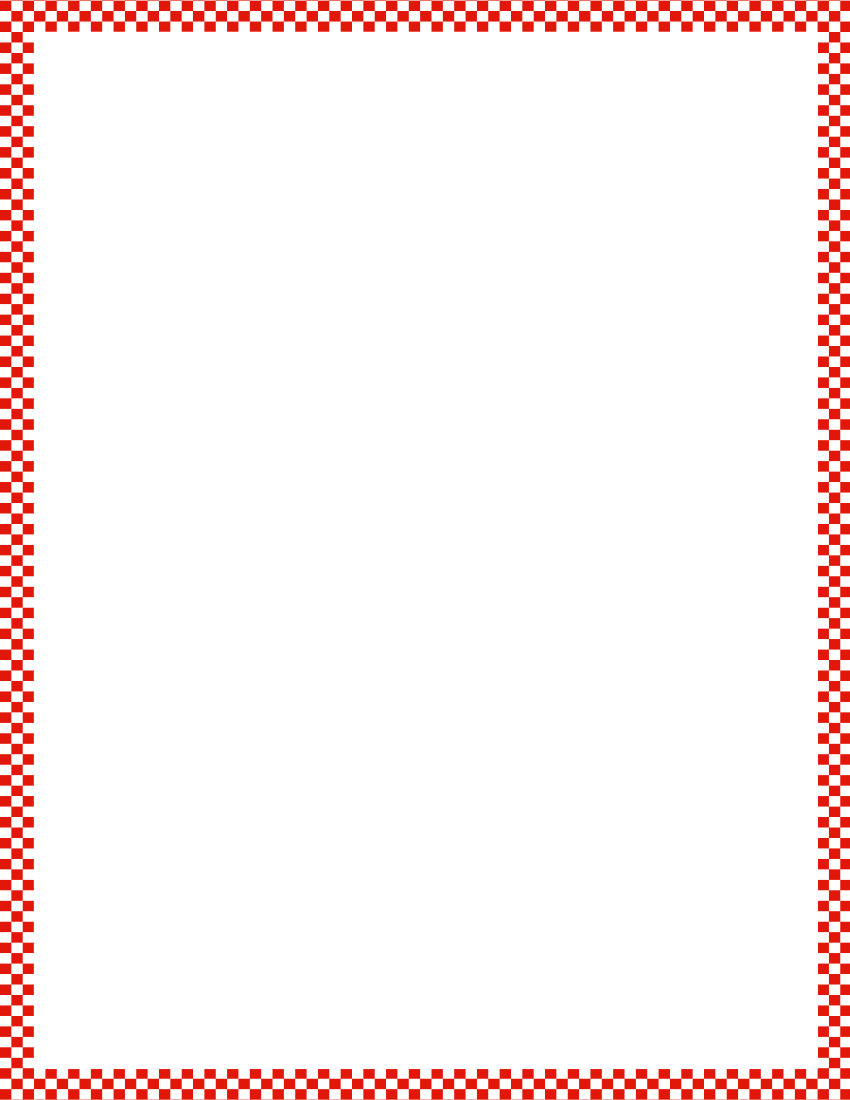 Module 1, Lesson 21
Fluency
Finger Flashes to 8
This time, I’ll show you my fingers, and you say how many you see.  Ready?
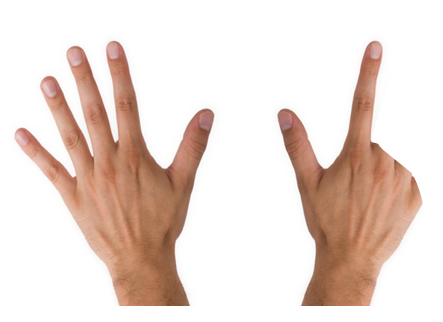 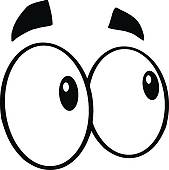 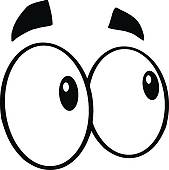 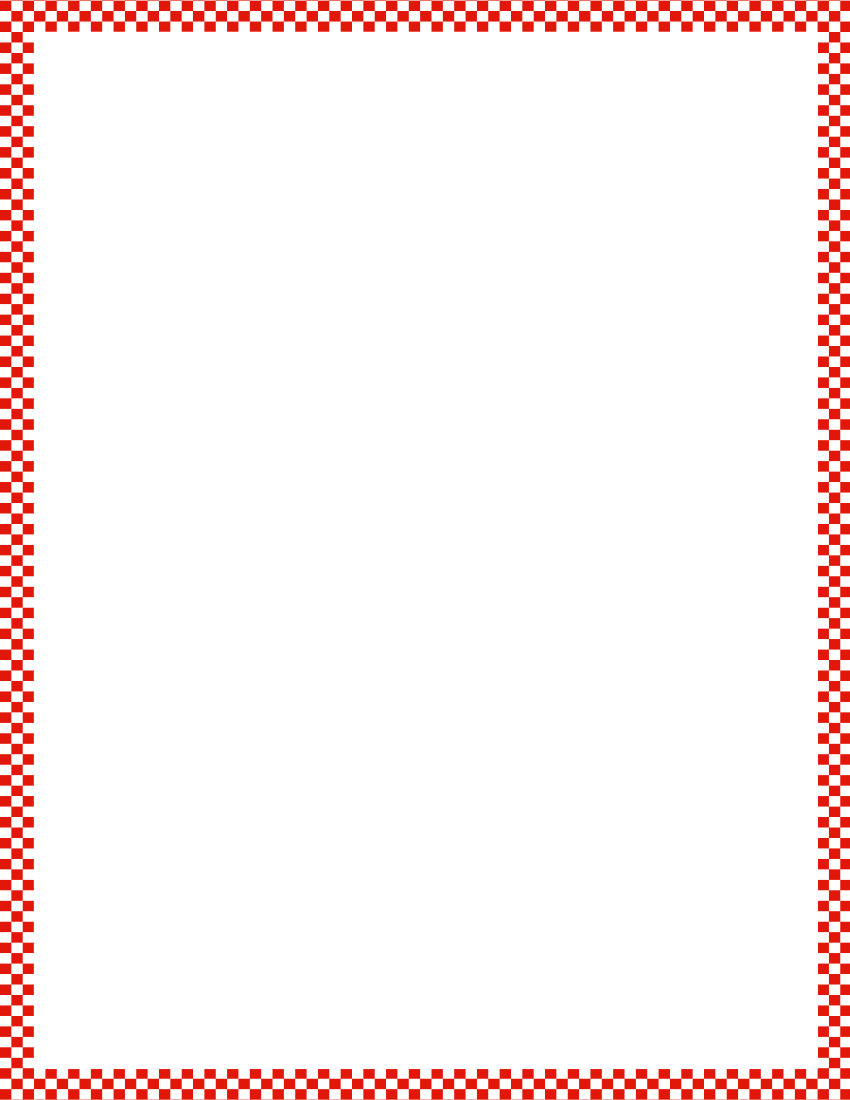 Module 1, Lesson 21
Fluency
Finger Flashes to 8
This time, I’ll show you my fingers, and you say how many you see.  Ready?
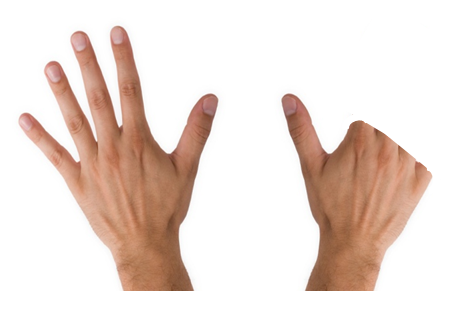 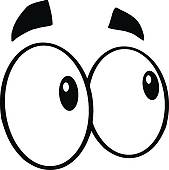 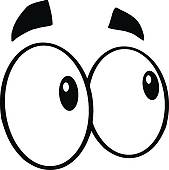 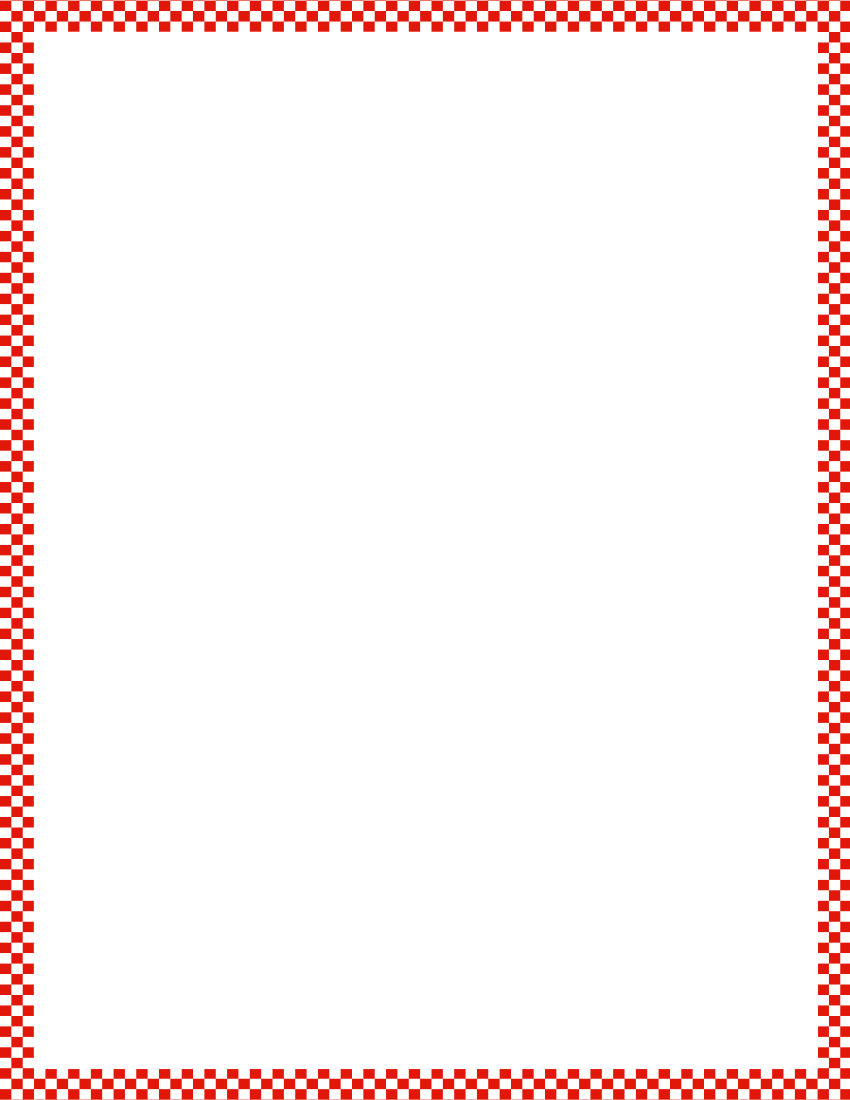 Module 1, Lesson 21
Fluency
Finger Flashes to 8
This time, I’ll show you my fingers, and you say how many you see.  Ready?
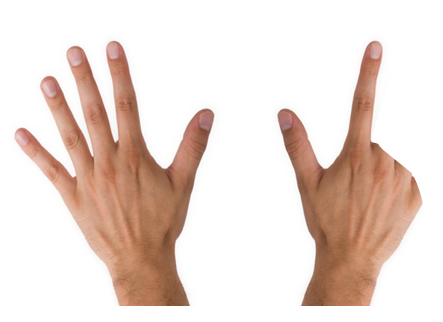 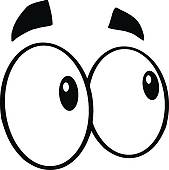 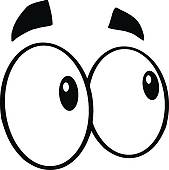 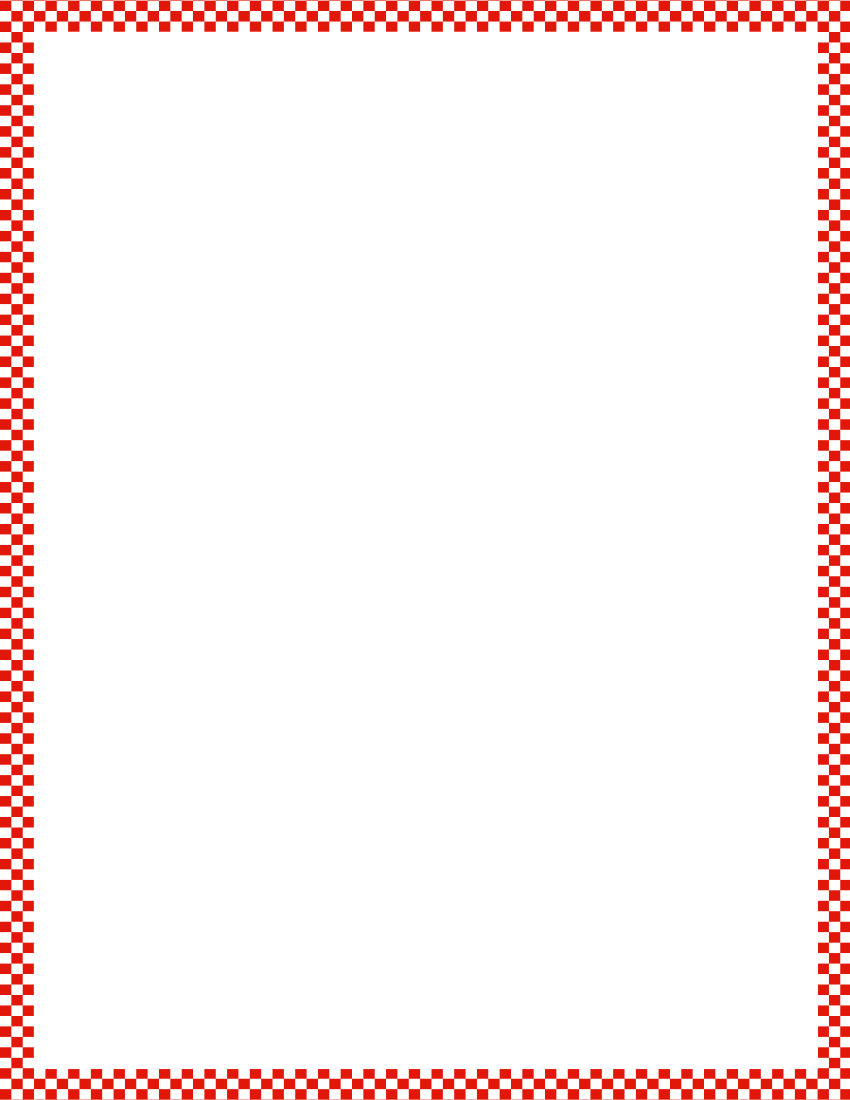 Module 1, Lesson 21
Fluency
Finger Flashes to 8
This time, I’ll show you my fingers, and you say how many you see.  Ready?
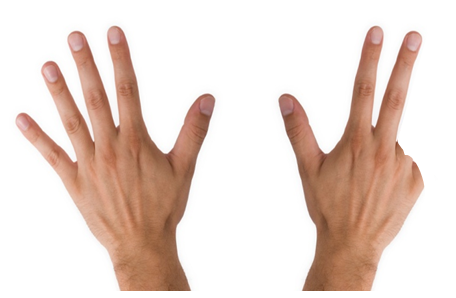 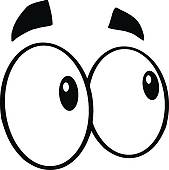 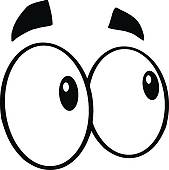 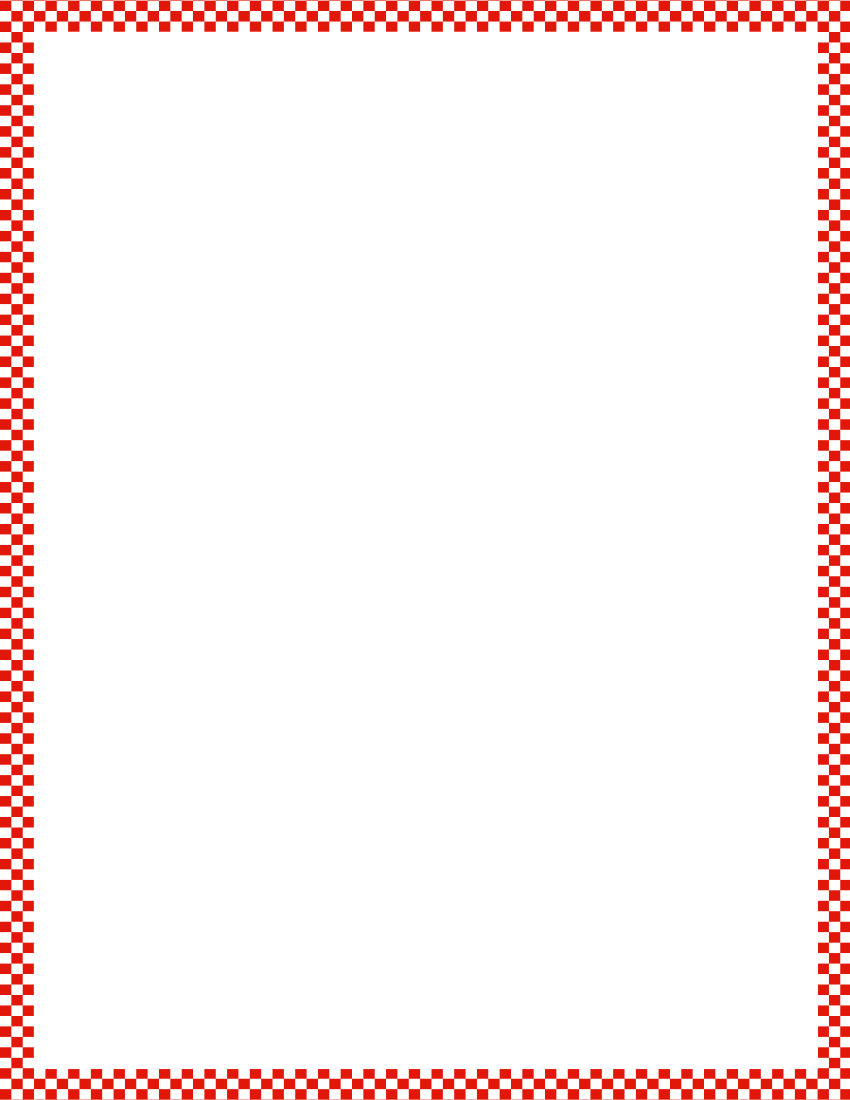 Module 1, Lesson 21
Fluency
Happy Counting Within 8
Let’s play Happy Counting!  When I hold my hand like this (point two fingers up), I want you to count up.  If I put my hand like this (point two fingers down), I want you to count down.  If I do this (close fist), that means stop, but try hard to remember the last number you said.  Ready?
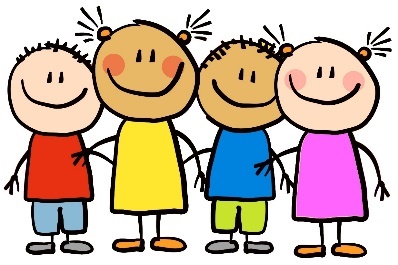 Application Problem
Module 1, Lesson 21
There were some children playing with marbles on the playground.  Draw a circle and show 7 of their marbles in the circle.  Count the marbles with your friend.  Talk about what would happen if someone gave the children another marble.
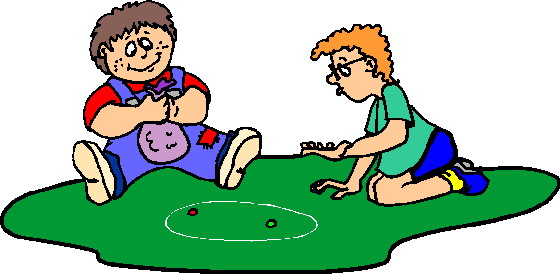 Module 1, Lesson 21
Count out 5 cubes of one color and 2 cubes of another.  How many are left in your bag?
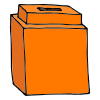 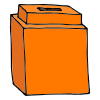 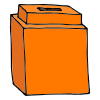 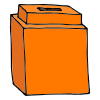 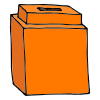 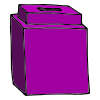 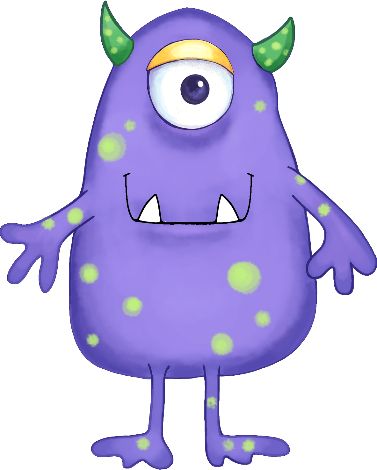 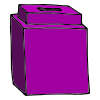 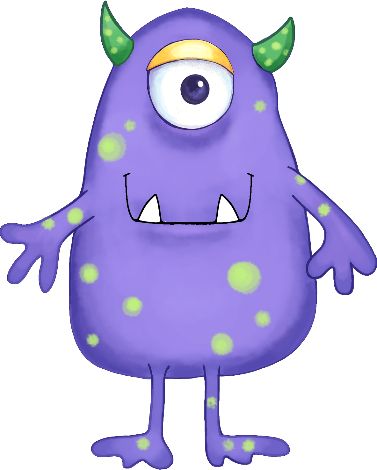 Module 1, Lesson 21
Put your cubes on your 5-group mat to show that 7 is the same as 5 and 2.
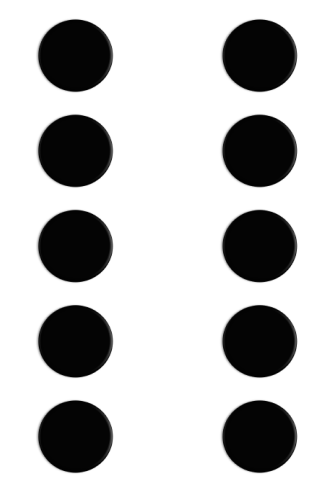 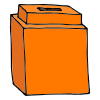 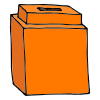 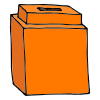 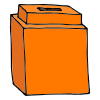 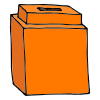 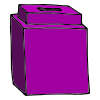 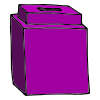 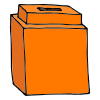 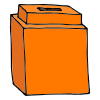 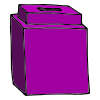 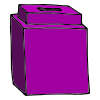 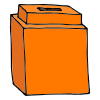 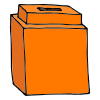 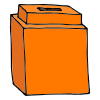 Module 1, Lesson 21
Take out 1 more cube of the second color, and put it on your 5-group mat.
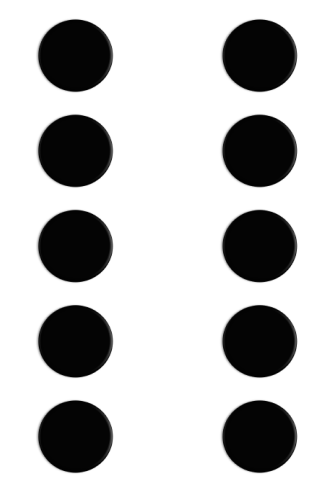 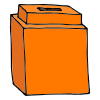 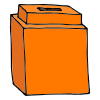 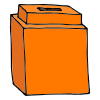 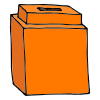 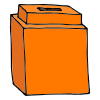 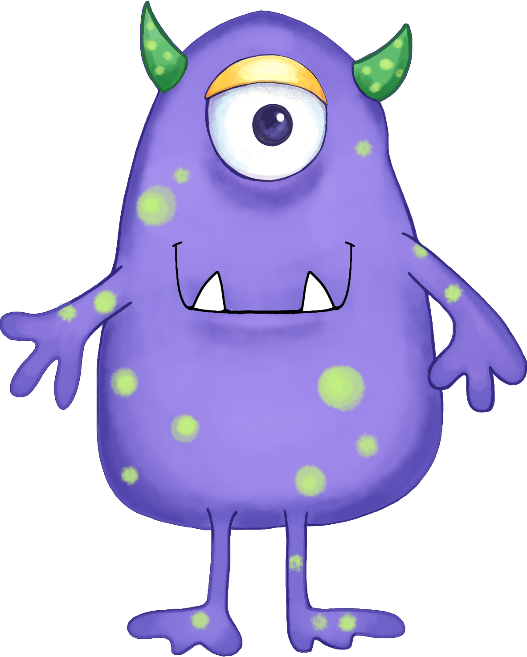 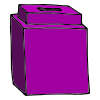 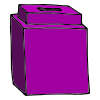 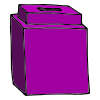 How many cubes are on your top five?
How many on your bottom five?
Let’s count to see how many cubes!
Module 1, Lesson 21
You have 8 cubes!  Eight is 1 more than 7.  We write the number 8 like this.  “Make an S, and do not stop.  Go right back up, and an 8 you’ve got!”
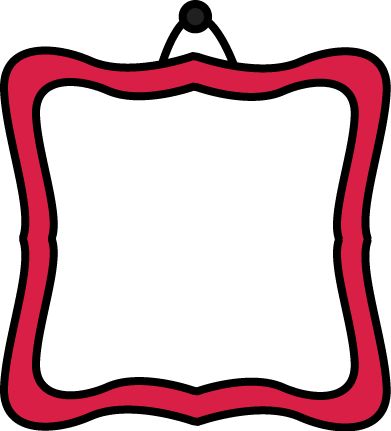 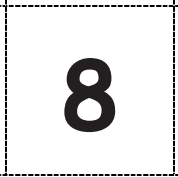 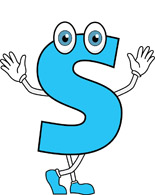 Find the number card that shows 8.  Hold it up and say the number.
Module 1, Lesson 21
Put your cubes together in a tower, like this.
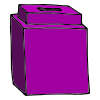 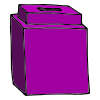 Can you see the 5 and the 3 hiding in our 8?
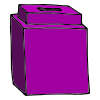 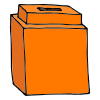 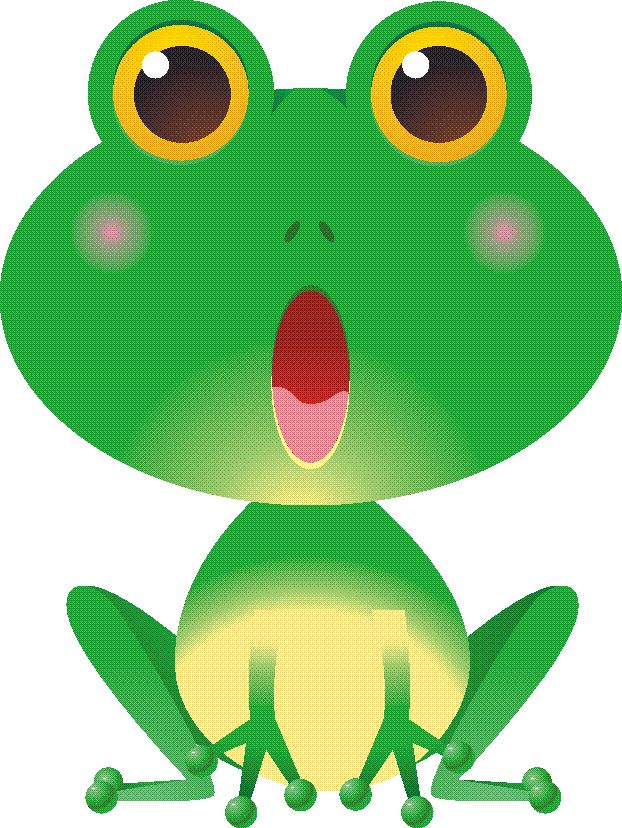 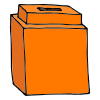 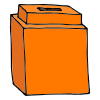 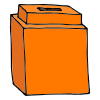 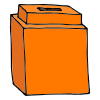 Module 1, Lesson 21
Now, take your tower apart, and put the cubes into rows on your work mat.  Make your rows so that each one has the same number of cubes.
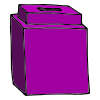 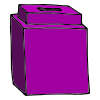 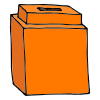 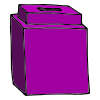 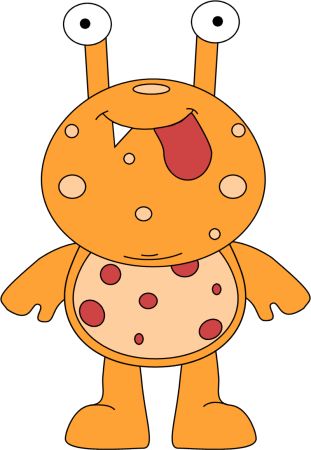 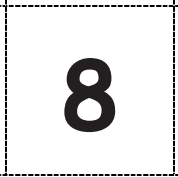 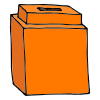 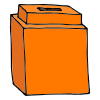 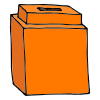 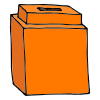 Look at your partner’s work mat.  Do his cubes look the same as yours?  Let’s count our cubes, then show me the number.
Module 1, Lesson 21
I wonder what would happen if we put our cubes into columns like towers.  Move your cubes so that they are on the sides of your work mat.  Make sure that each side has the same number.
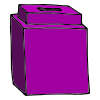 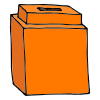 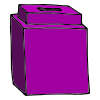 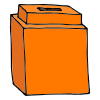 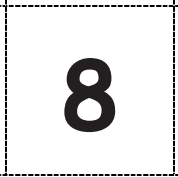 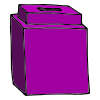 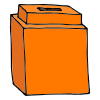 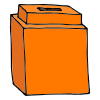 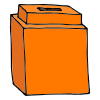 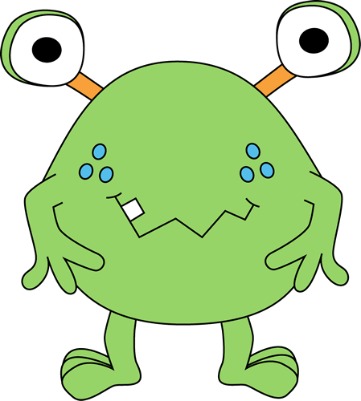 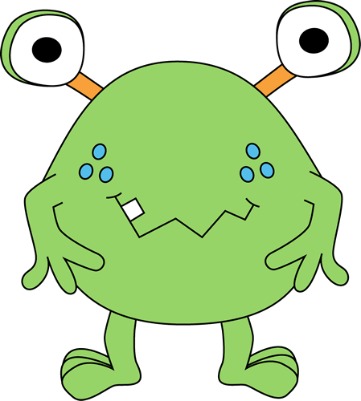 How many are on each side?  Let’s count our cubes.  Show me the number that tells how many you see.
Module 1, Lesson 21
Now, put one cube on the top edge, on the left, on the right, and on the bottom, like mine.  Do you have some cubes left?
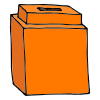 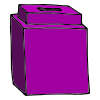 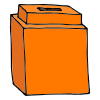 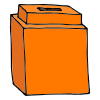 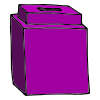 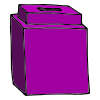 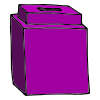 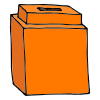 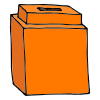 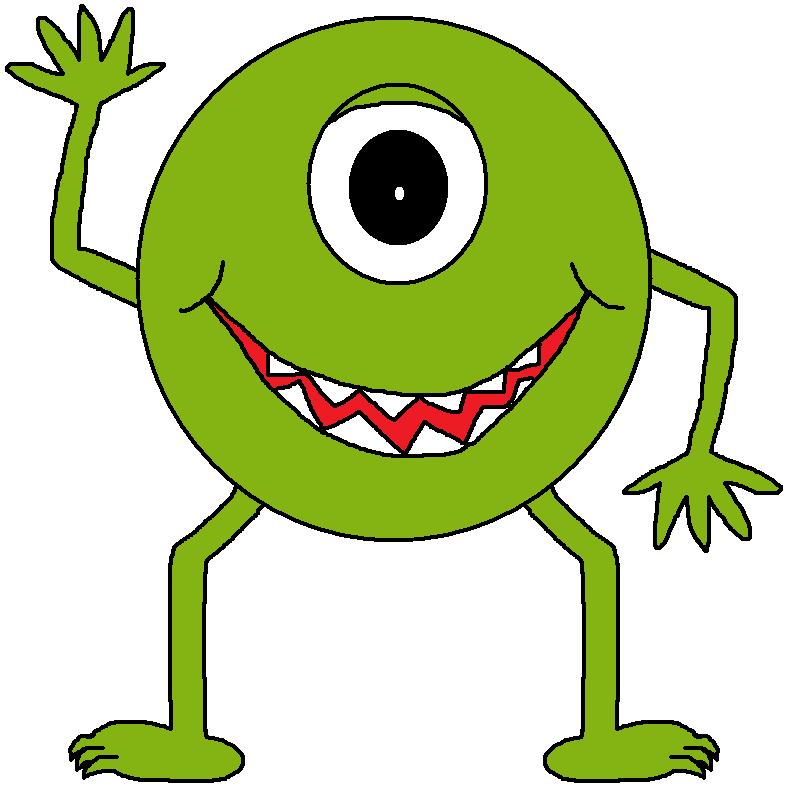 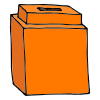 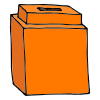 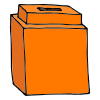 Let’s see if we can do it again!
Module 1, Lesson 21
How many cubes are on each edge?
How many cubes are on your work mat?
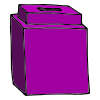 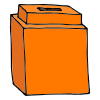 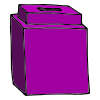 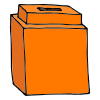 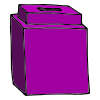 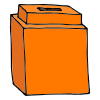 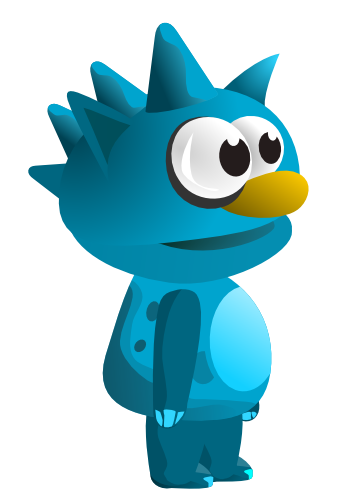 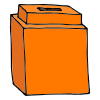 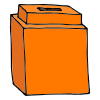 Look at your partner’s work mat.  Does        it look the same as yours?
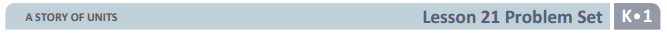 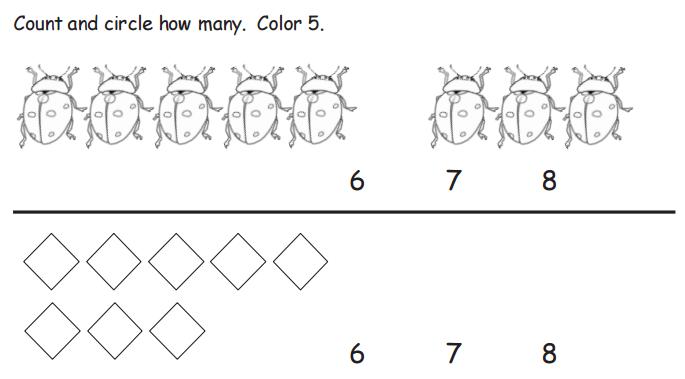 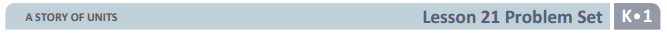 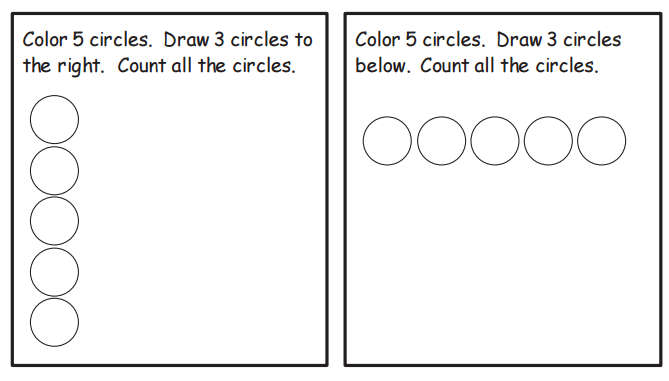 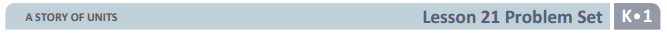 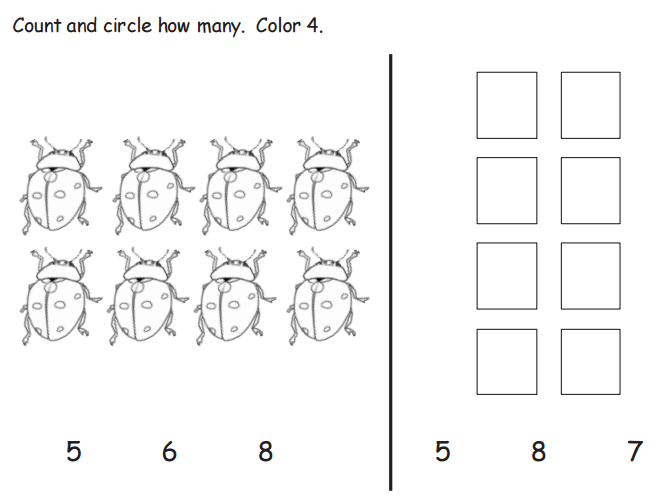 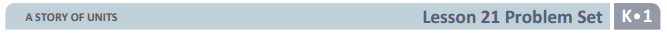 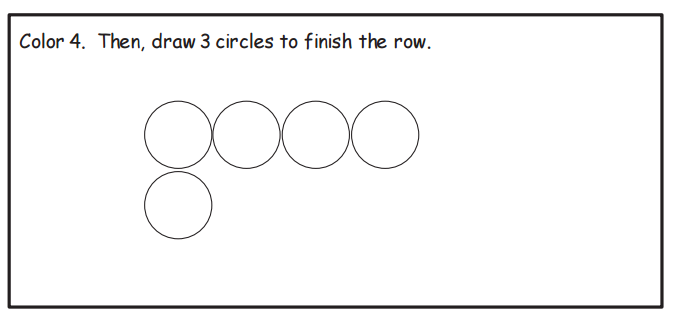 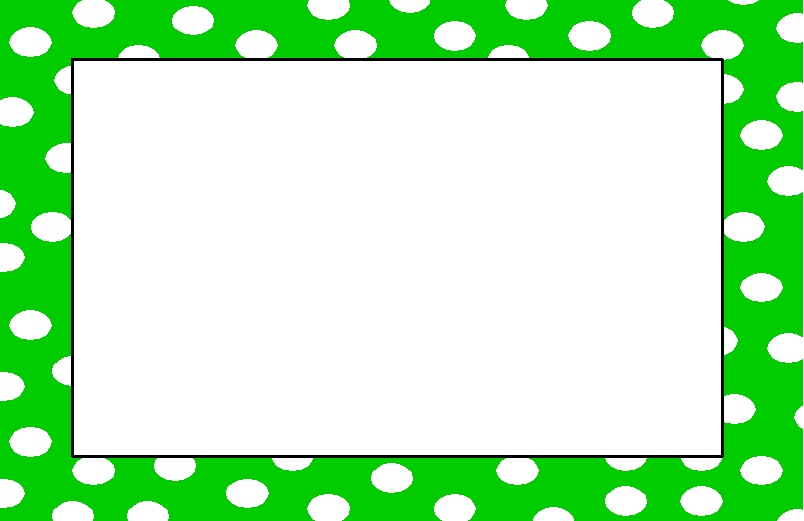 Debrief
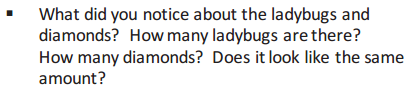 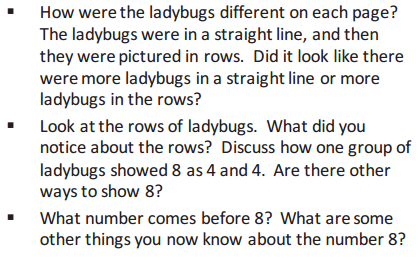 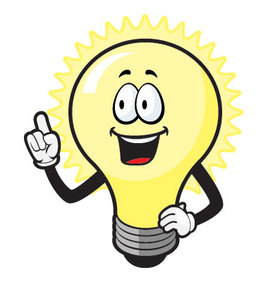 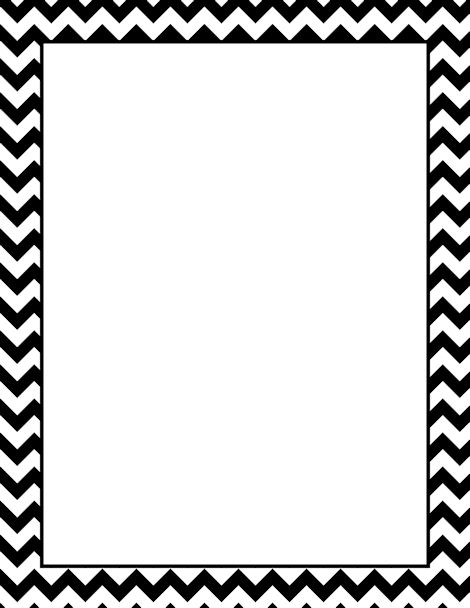 Lesson 22


I can arrange and count 8 beans.  I can write the numeral 8.
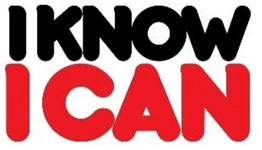 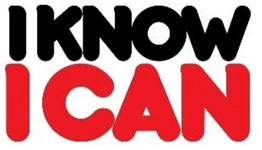 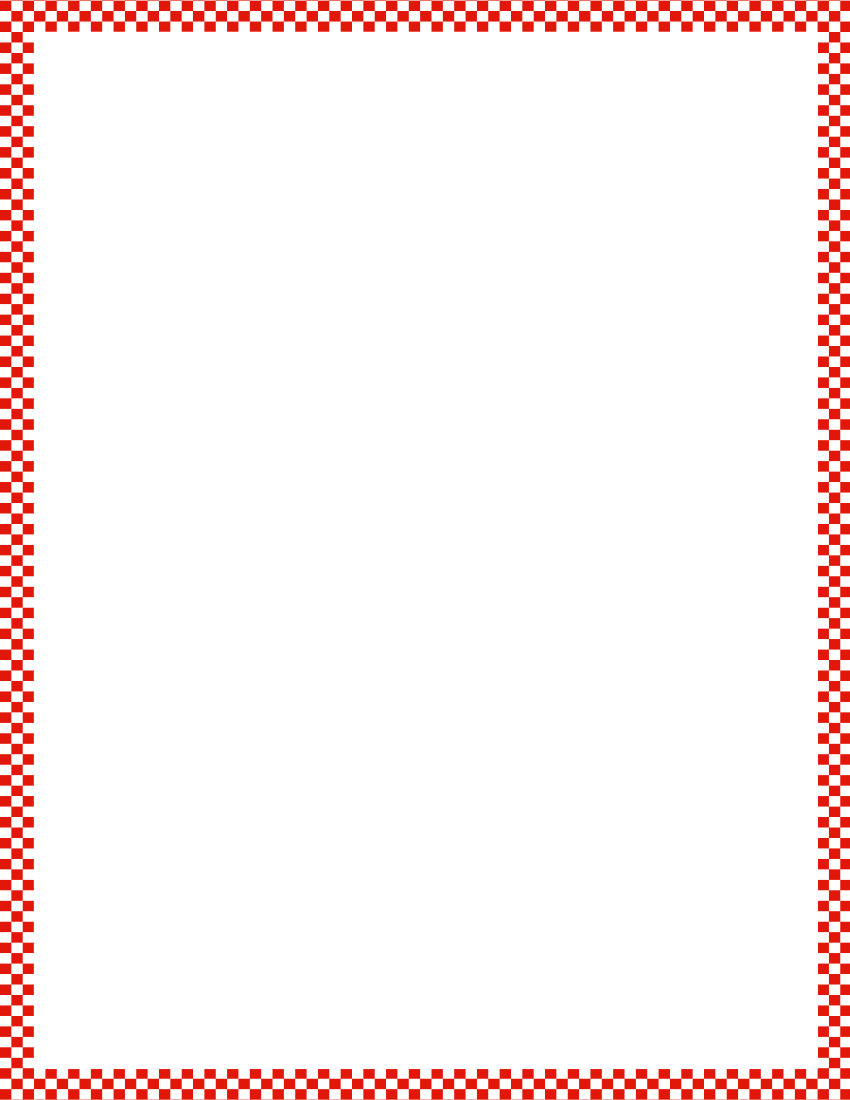 Module 1, Lesson 22
Fluency
Making 4 With Squares and Beans
Touch and count the corners of the square.  Touch and count your beans.  Our job is to make 4.  Put 3 of your beans on the corners of your square.  Keep the other one in your hand.  How many beans are on your square?
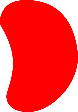 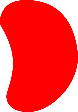 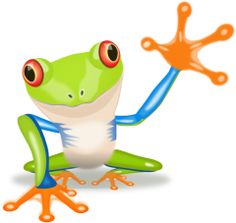 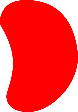 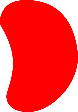 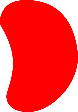 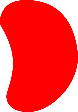 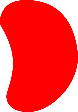 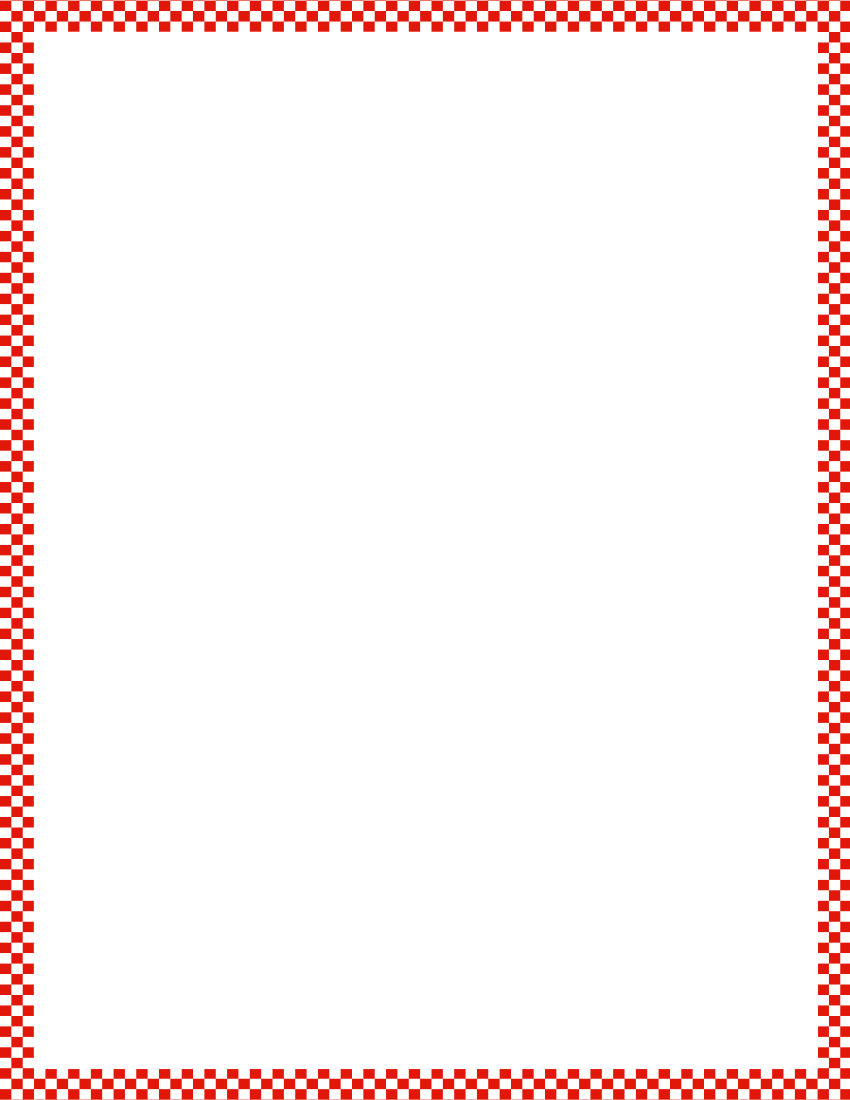 Module 1, Lesson 22
Fluency
Making 4 With Squares and Beans
We can tell how to make 4 like this:  3 and 1 make 4.  Echo me, please.  
Write the equation on your white board.
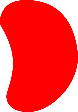 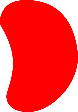 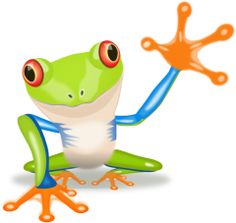 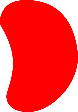 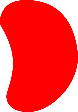 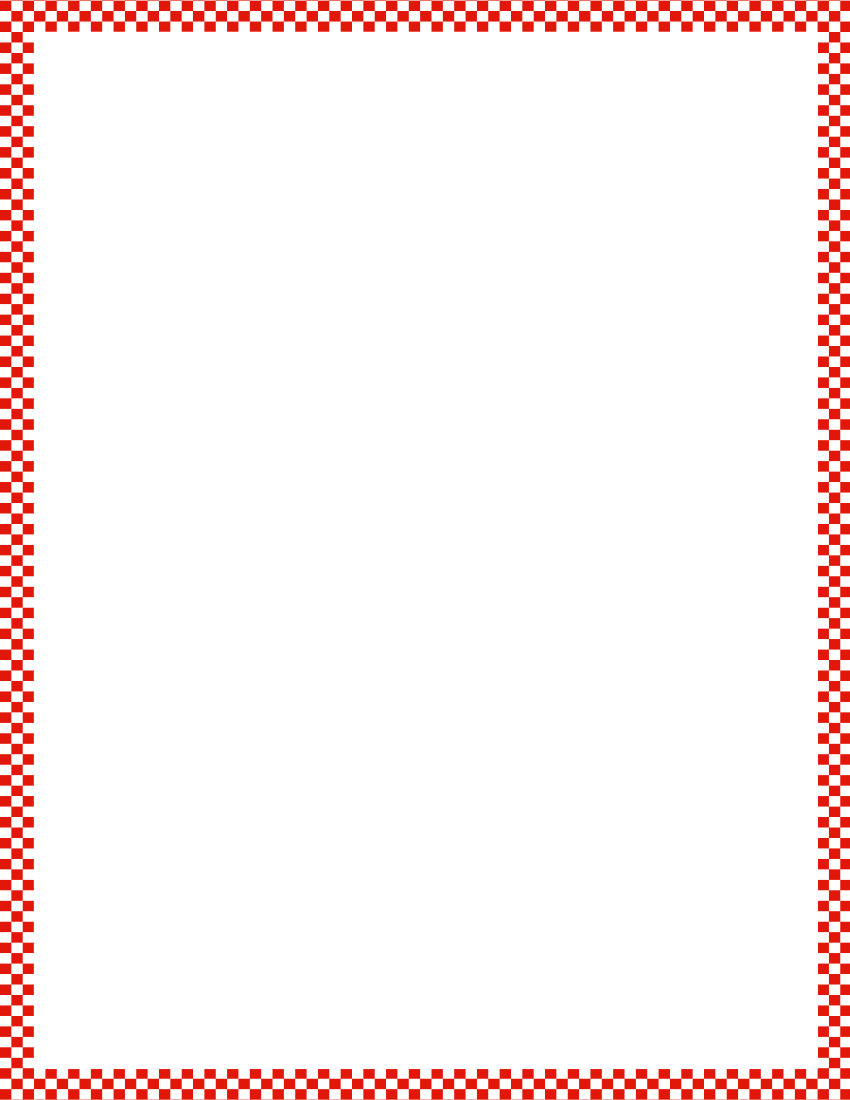 Module 1, Lesson 22
Fluency
Making 4 With Squares and Beans
Show me 2 beans on your square.  Keep the rest in your hand.  How many beans are on your square?  How many beans in your hand?  Raise your hand when you can say the sentence.  Write it on your board.
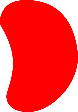 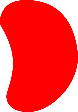 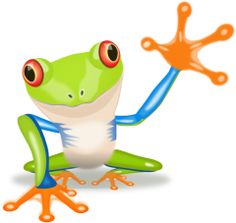 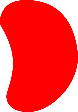 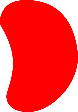 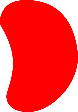 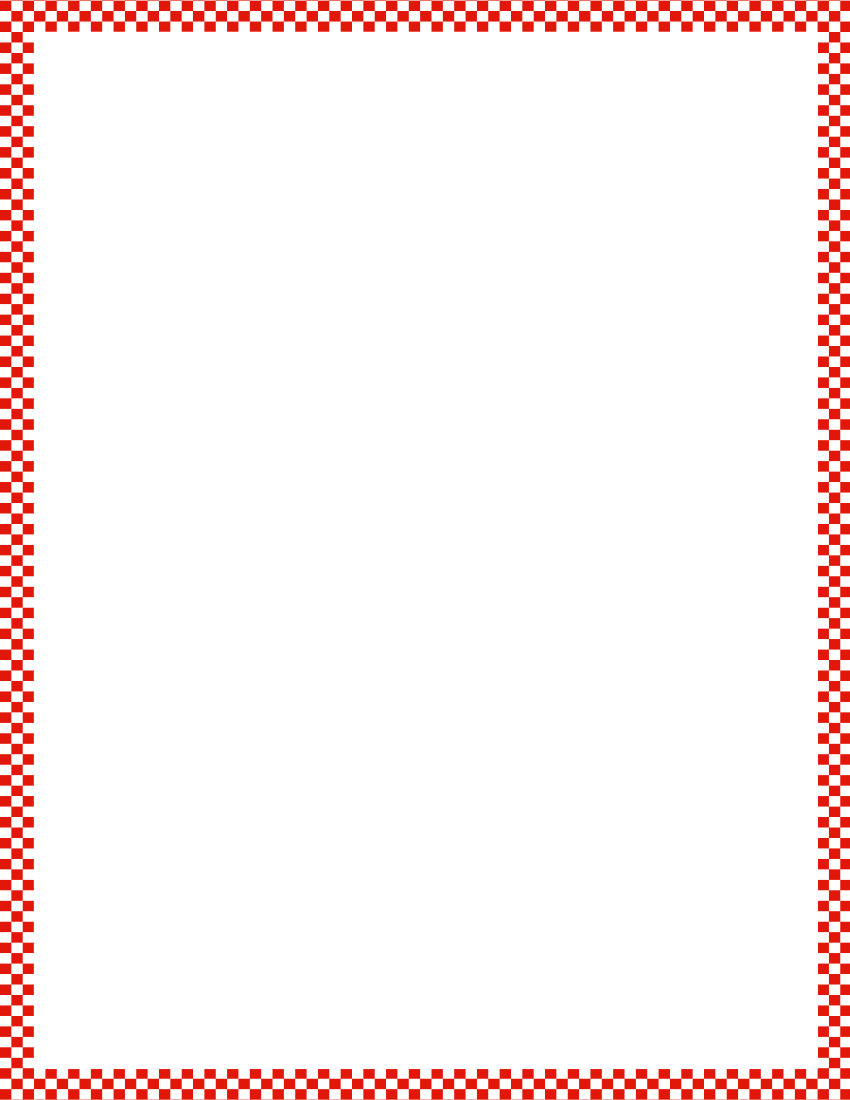 Module 1, Lesson 22
Fluency
Making 4 With Squares and Beans
Show me 1 bean on your square.  Keep the rest in your hand.  How many beans are on your square?  How many beans in your hand?  Raise your hand when you can say the sentence.  Write it on your board.
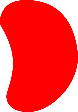 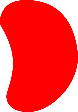 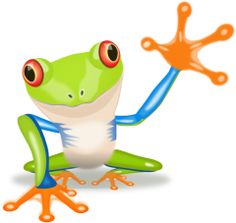 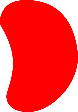 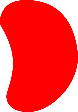 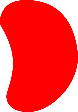 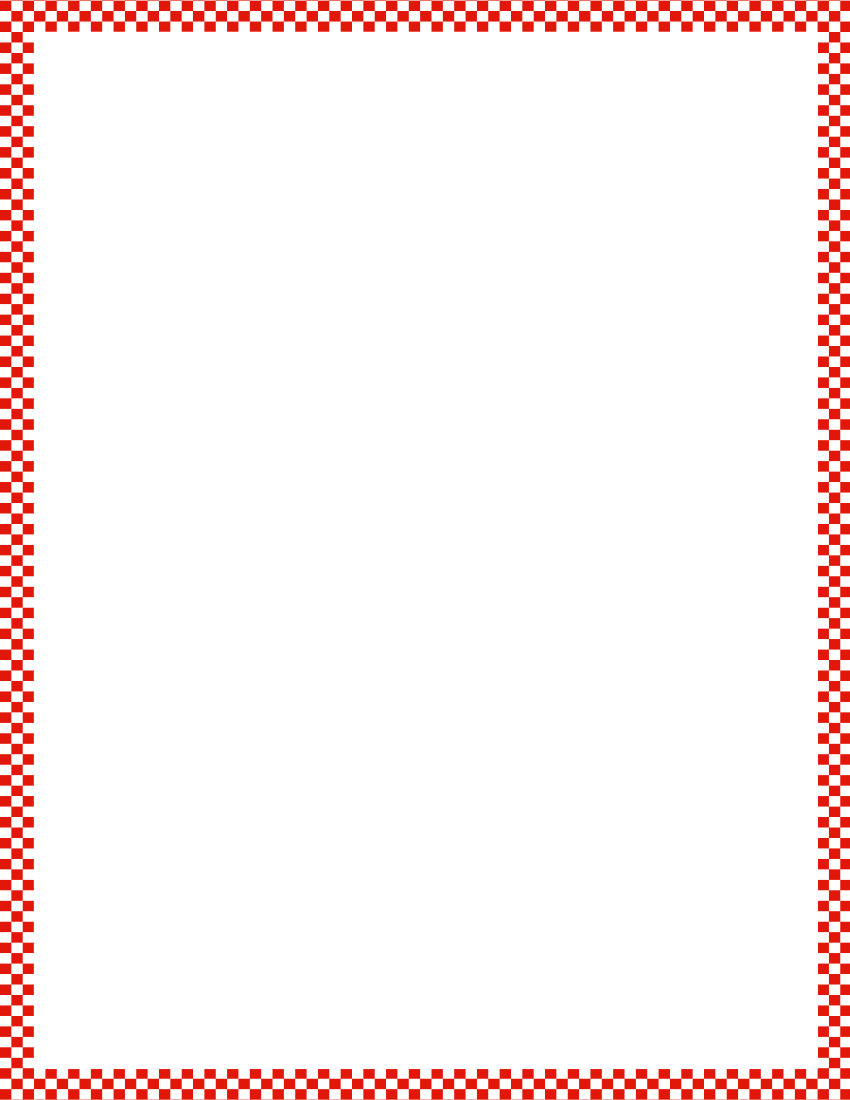 Module 1, Lesson 22
Fluency
Making 4 With Squares and Beans
Show me 4 beans on your square.  Keep the rest in your hand.  How many beans are on your square?  How many beans in your hand?  Raise your hand when you can say the sentence.  Write it on your board.
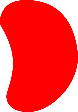 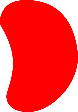 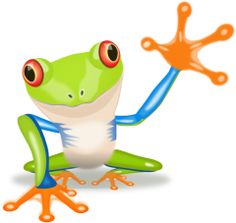 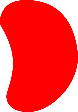 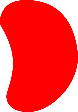 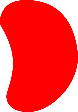 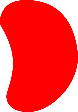 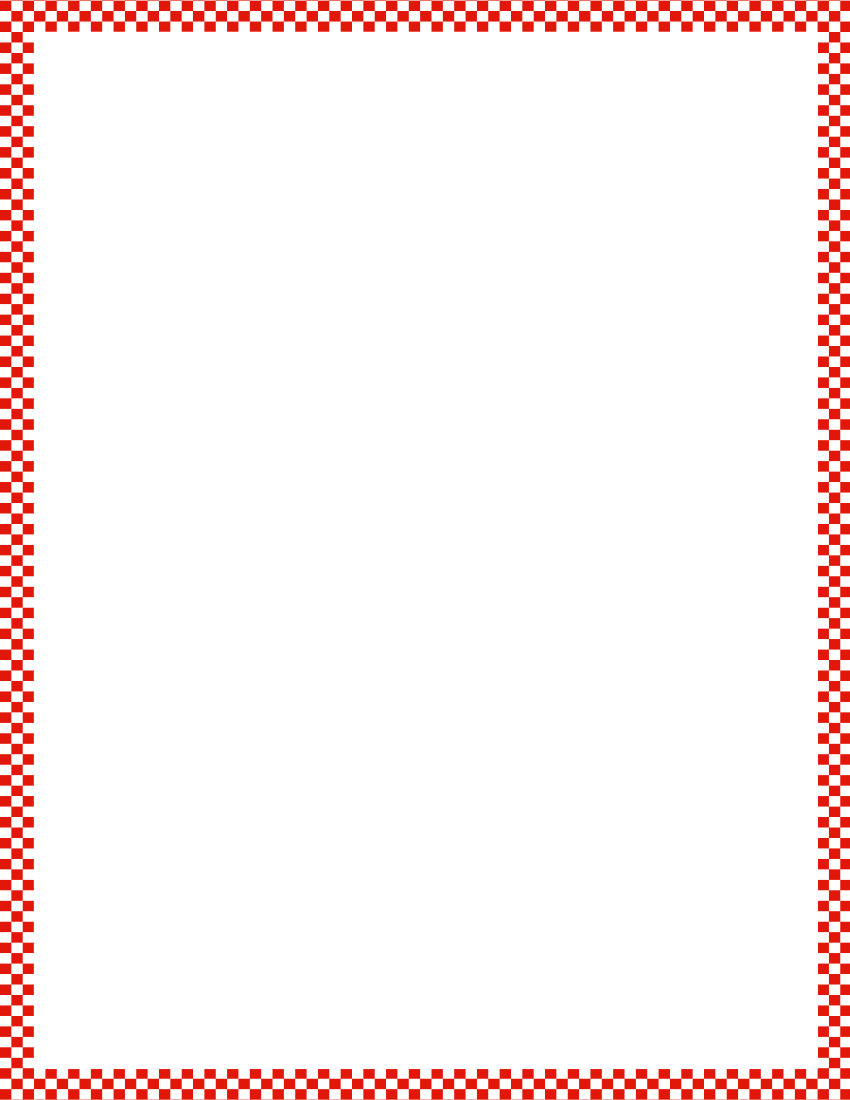 Module 1, Lesson 22
Fluency
Making 4 With Squares and Beans
Show me 0 beans on your square.  Keep the rest in your hand.  How many beans are on your square?  How many beans in your hand?  Raise your hand when you can say the sentence.  Write it on your board.
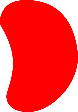 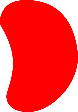 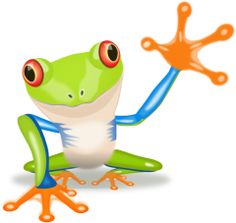 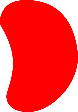 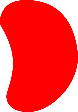 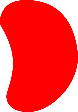 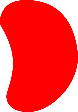 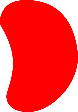 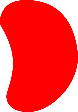 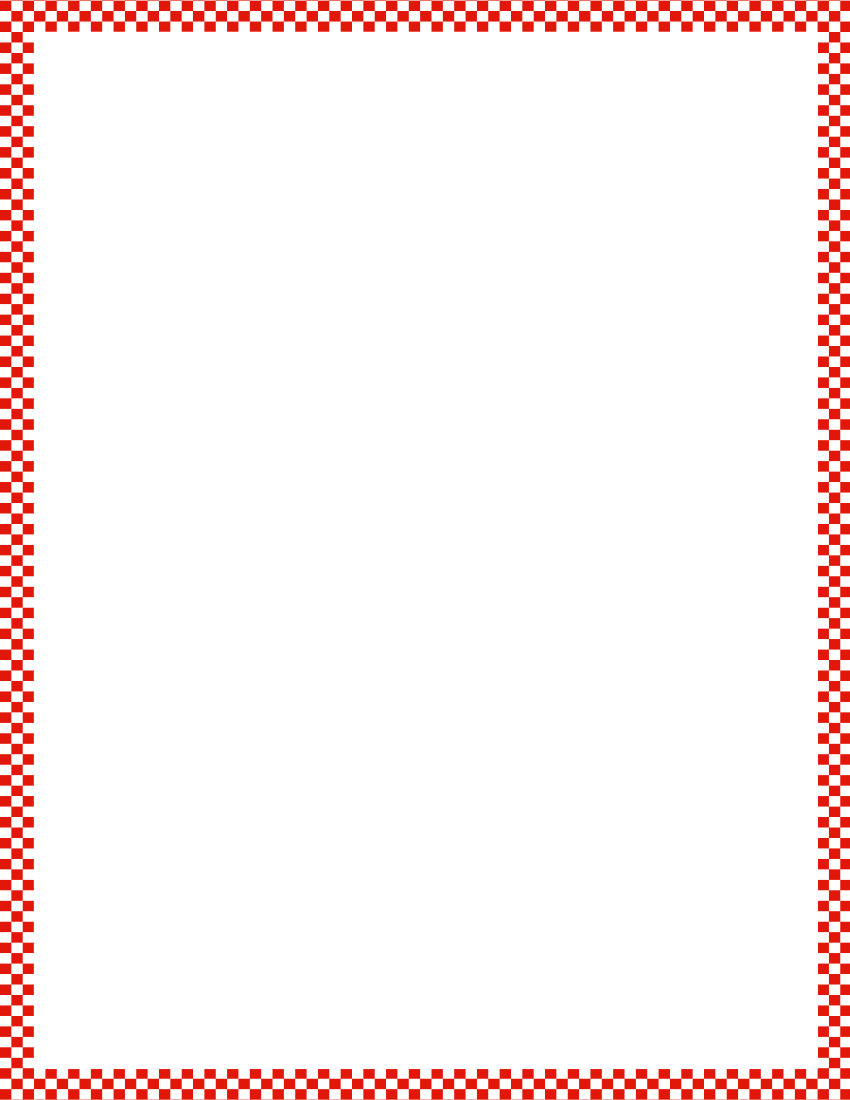 Module 1, Lesson 22
Fluency
5-Group Peek-a-Boo
I’m going to show you my 5-group cards, but only for a second!  Quickly count the dots and raise your hand when you know how many.  Remember to wait for the snap.
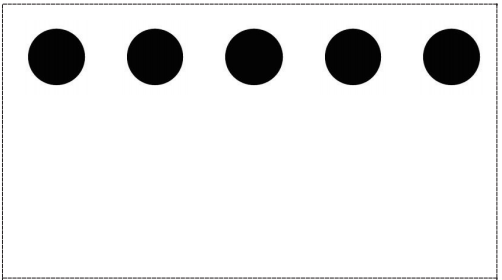 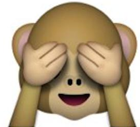 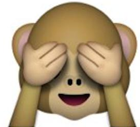 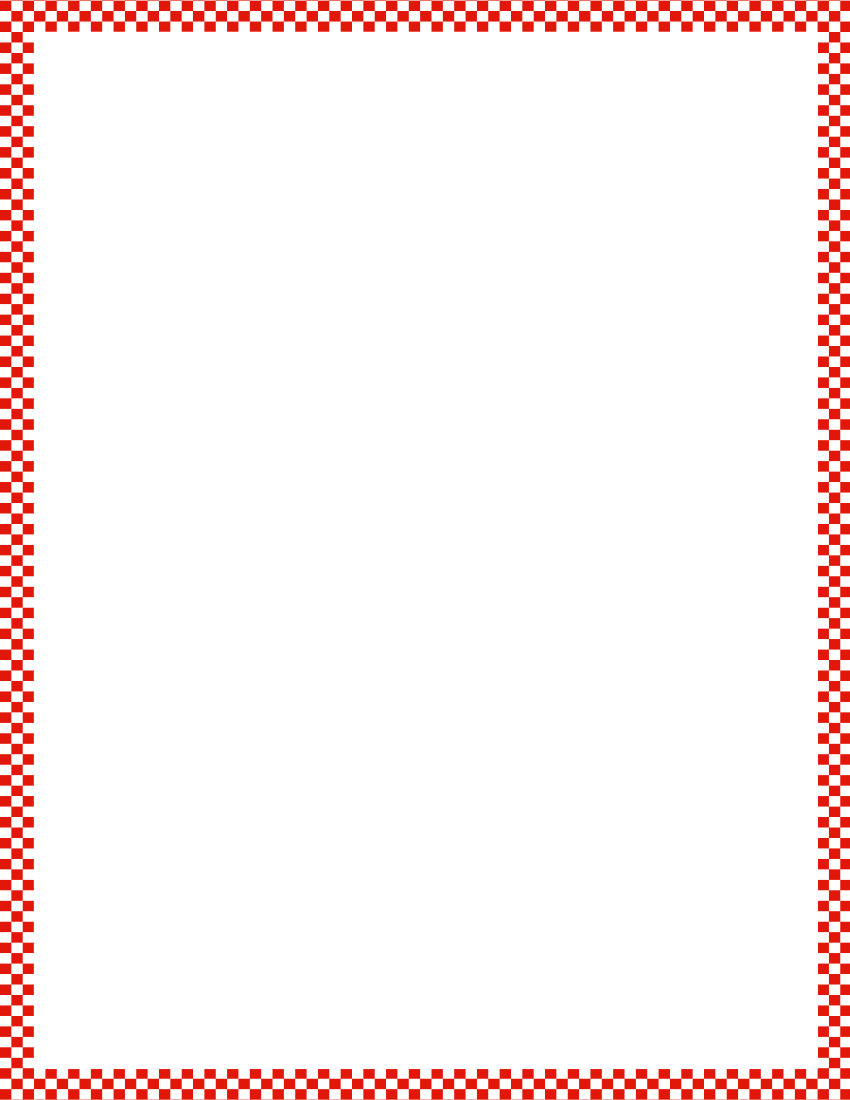 Module 1, Lesson 22
Fluency
5-Group Peek-a-Boo
I’m going to show you my 5-group cards, but only for a second!  Quickly count the dots and raise your hand when you know how many.  Remember to wait for the snap.
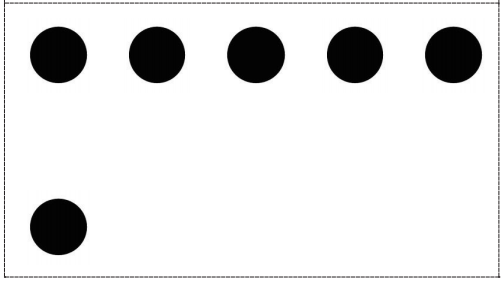 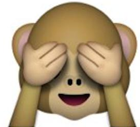 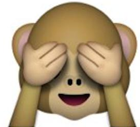 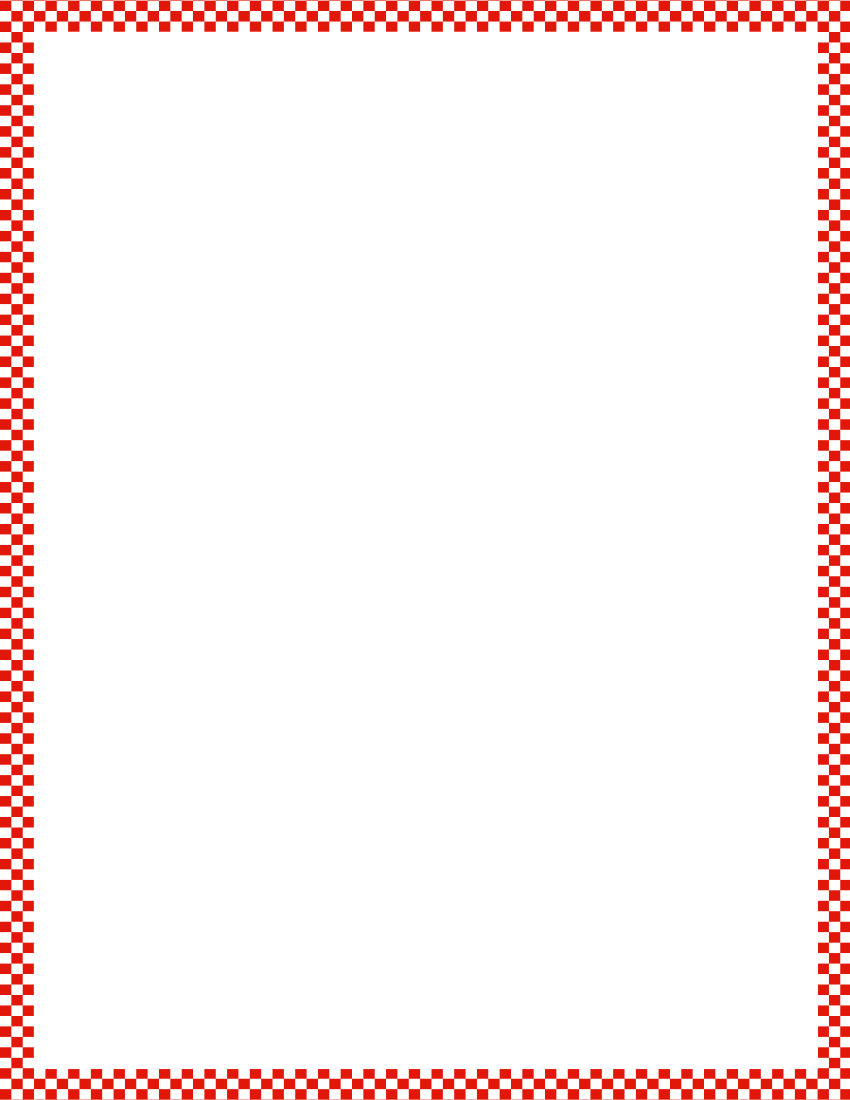 Module 1, Lesson 22
Fluency
5-Group Peek-a-Boo
I’m going to show you my 5-group cards, but only for a second!  Quickly count the dots and raise your hand when you know how many.  Remember to wait for the snap.
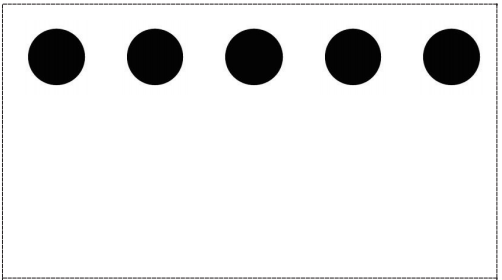 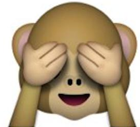 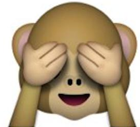 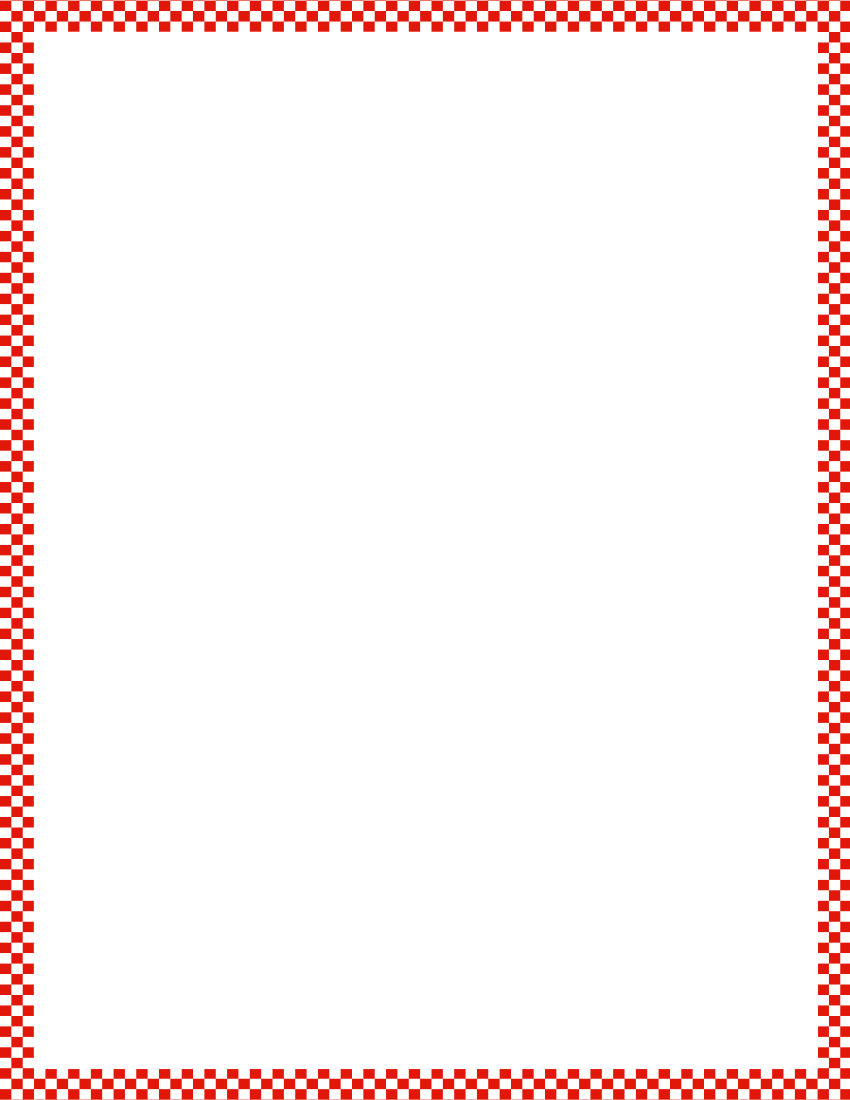 Module 1, Lesson 22
Fluency
5-Group Peek-a-Boo
I’m going to show you my 5-group cards, but only for a second!  Quickly count the dots and raise your hand when you know how many.  Remember to wait for the snap.
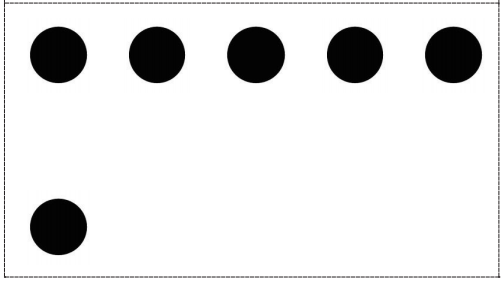 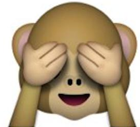 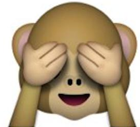 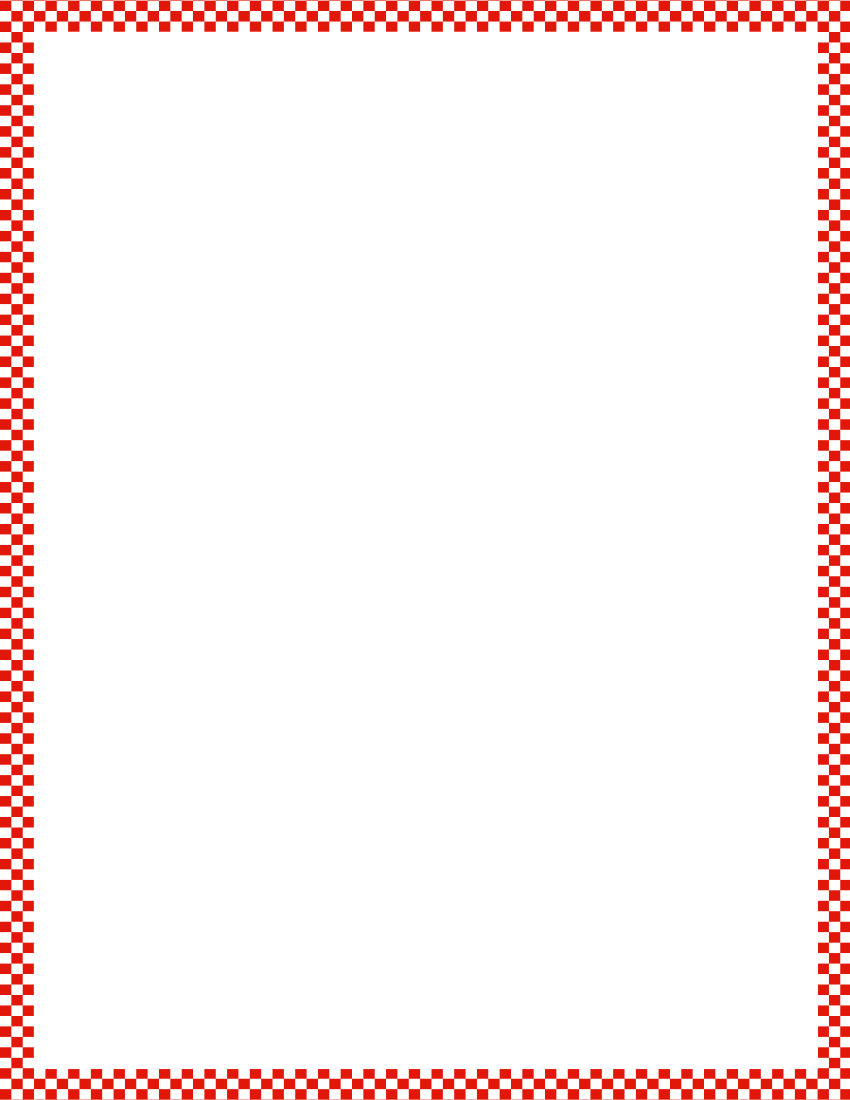 Module 1, Lesson 22
Fluency
5-Group Peek-a-Boo
I’m going to show you my 5-group cards, but only for a second!  Quickly count the dots and raise your hand when you know how many.  Remember to wait for the snap.
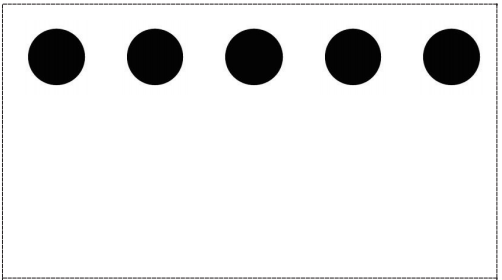 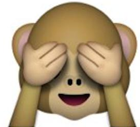 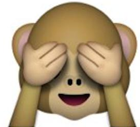 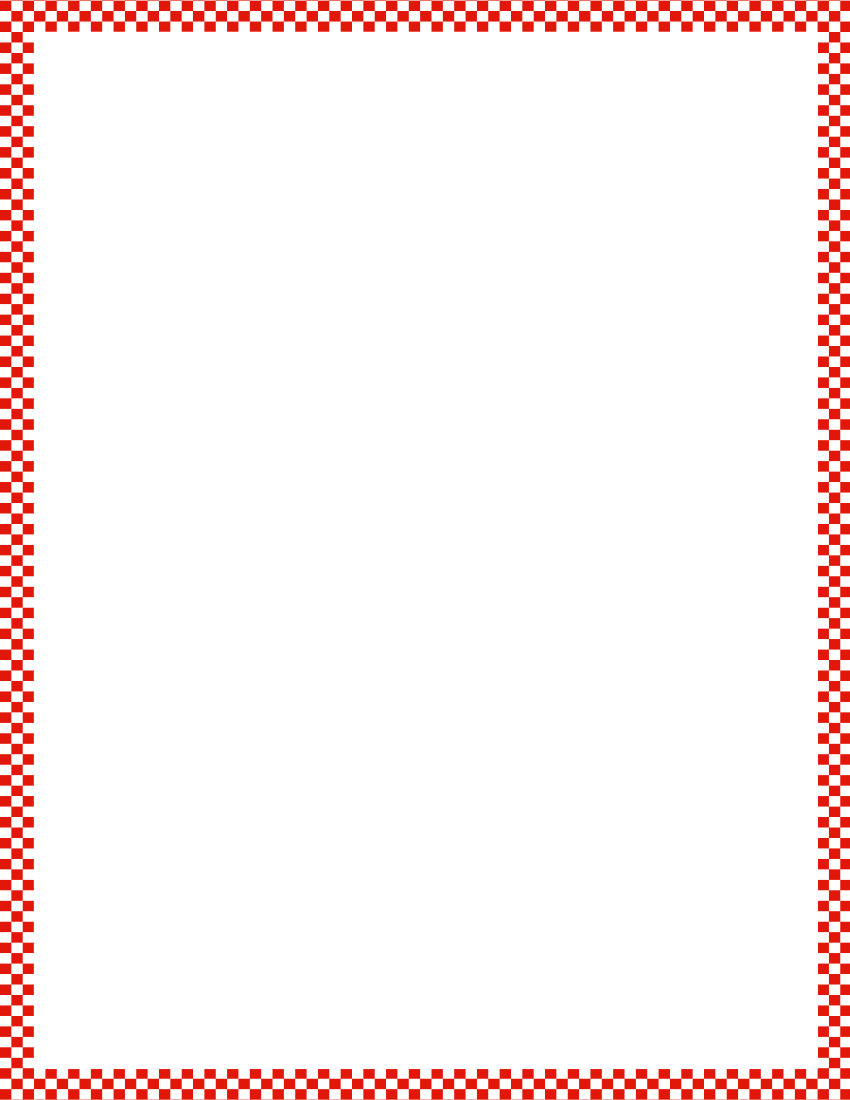 Module 1, Lesson 22
Fluency
5-Group Peek-a-Boo
I’m going to show you my 5-group cards, but only for a second!  Quickly count the dots and raise your hand when you know how many.  Remember to wait for the snap.
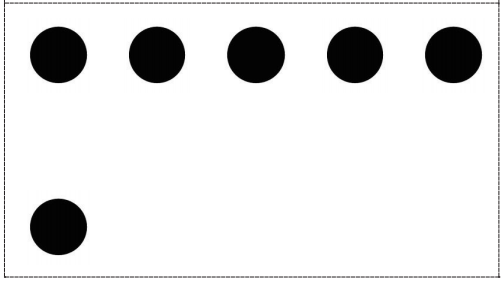 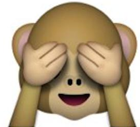 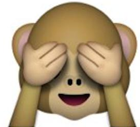 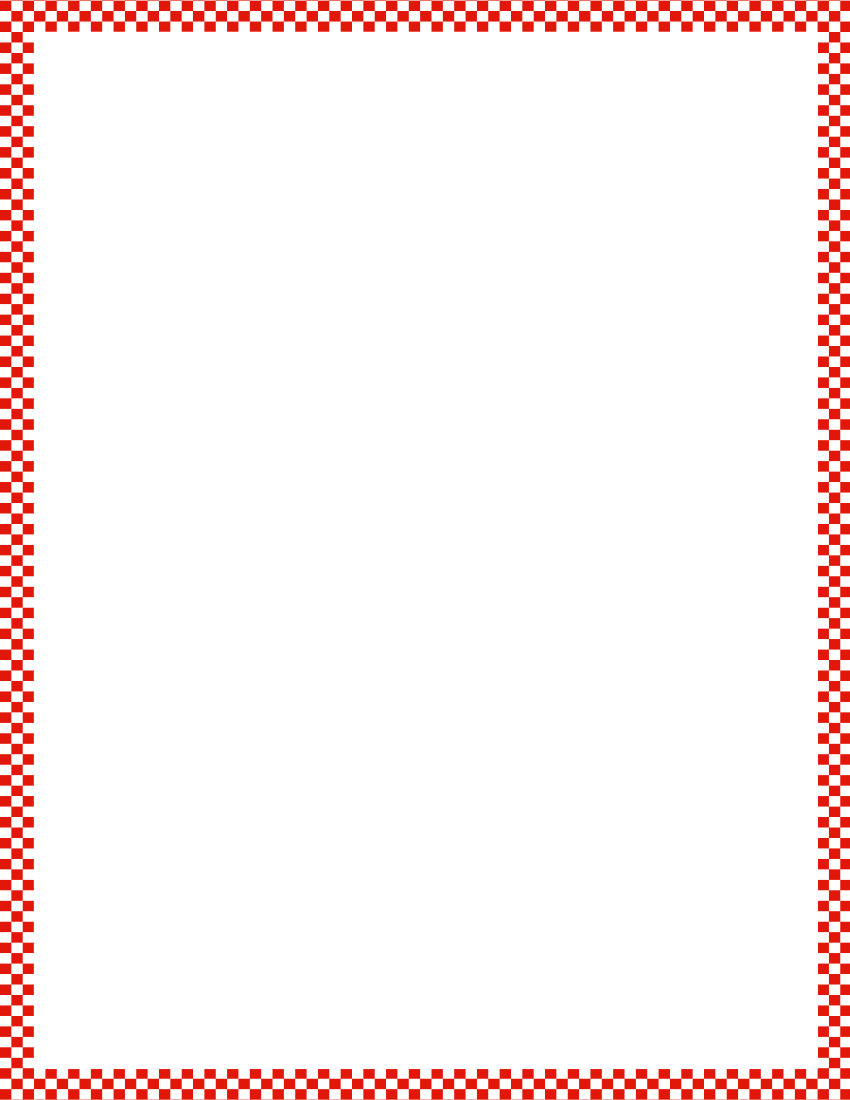 Module 1, Lesson 22
Fluency
5-Group Peek-a-Boo
I’m going to show you my 5-group cards, but only for a second!  Quickly count the dots and raise your hand when you know how many.  Remember to wait for the snap.
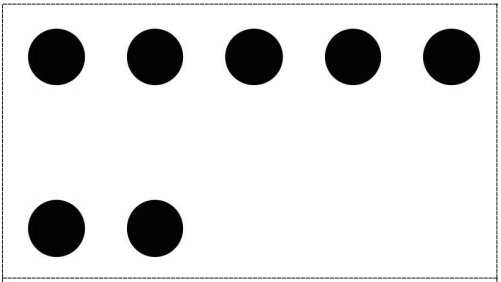 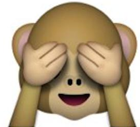 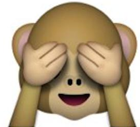 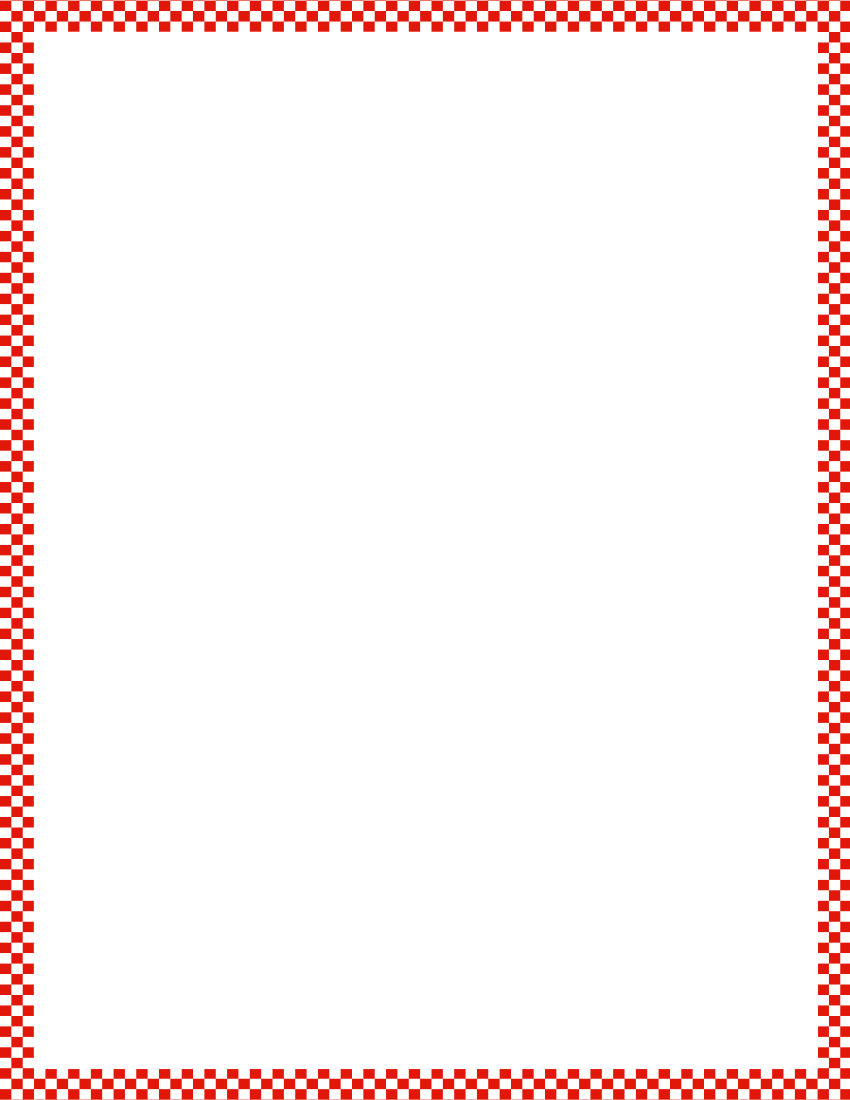 Module 1, Lesson 22
Fluency
5-Group Peek-a-Boo
I’m going to show you my 5-group cards, but only for a second!  Quickly count the dots and raise your hand when you know how many.  Remember to wait for the snap.
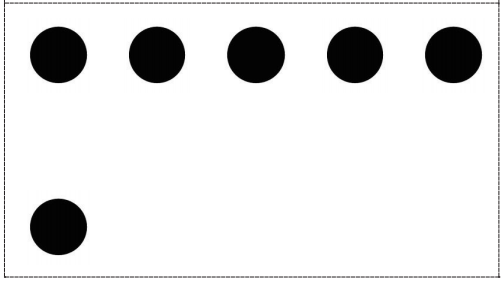 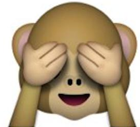 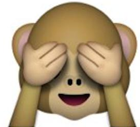 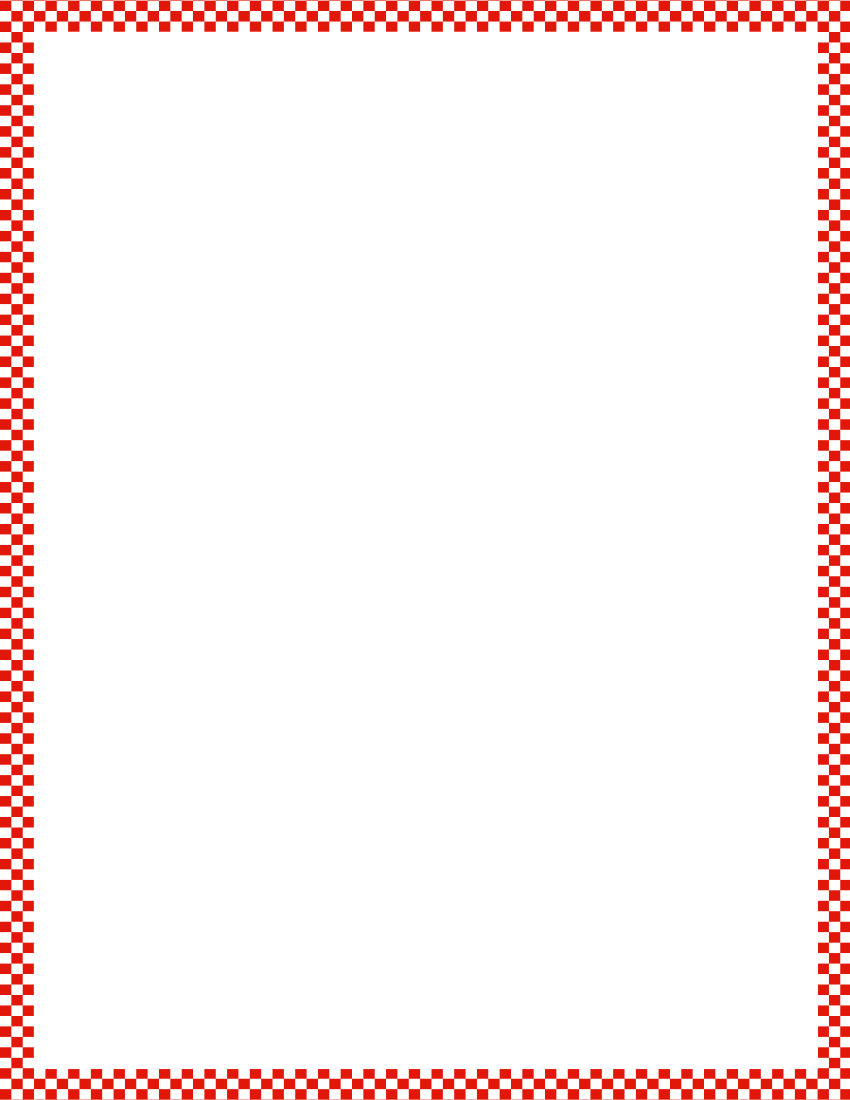 Module 1, Lesson 22
Fluency
5-Group Peek-a-Boo
I’m going to show you my 5-group cards, but only for a second!  Quickly count the dots and raise your hand when you know how many.  Remember to wait for the snap.
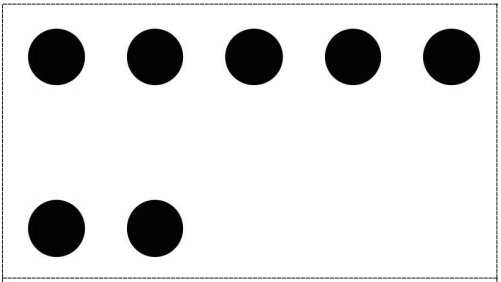 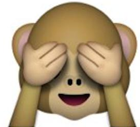 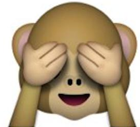 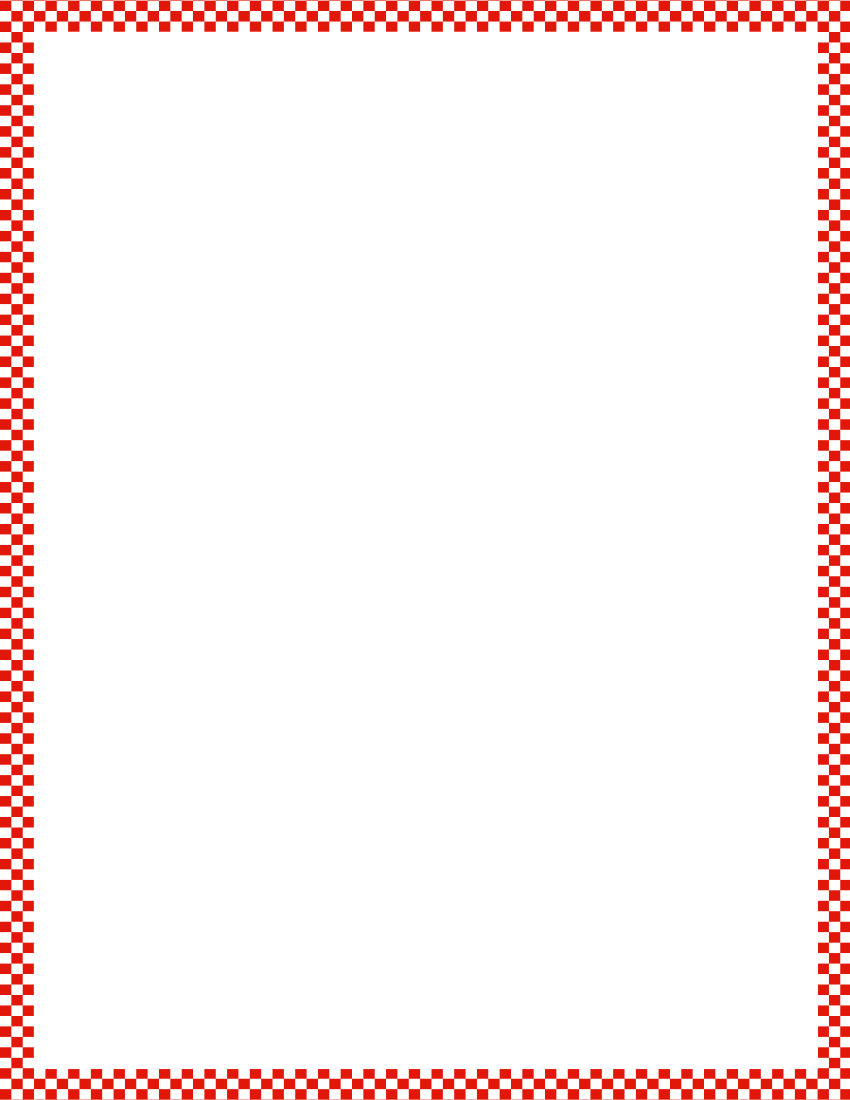 Module 1, Lesson 22
Fluency
5-Group Peek-a-Boo
I’m going to show you my 5-group cards, but only for a second!  Quickly count the dots and raise your hand when you know how many.  Remember to wait for the snap.
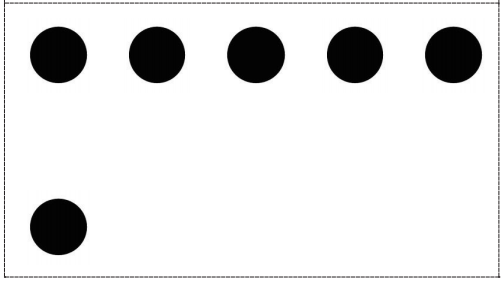 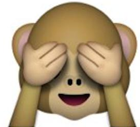 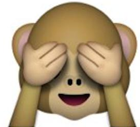 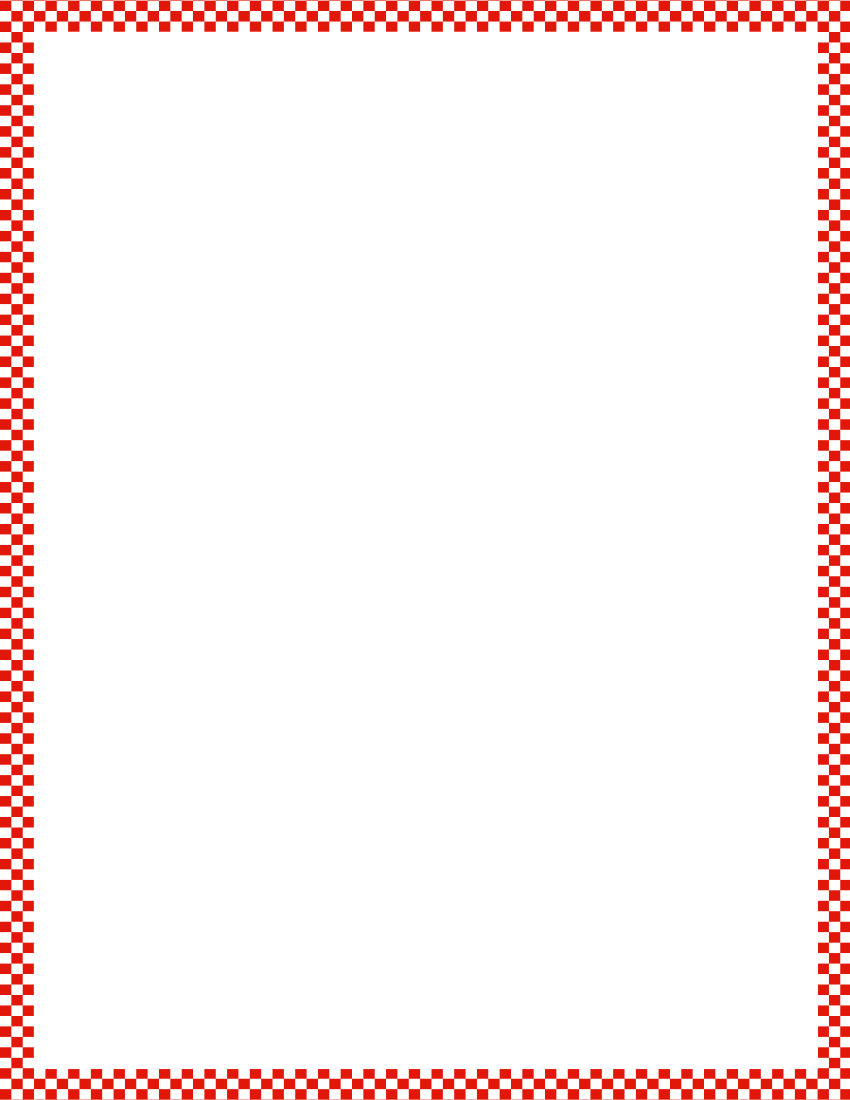 Module 1, Lesson 22
Fluency
5-Group Peek-a-Boo
I’m going to show you my 5-group cards, but only for a second!  Quickly count the dots and raise your hand when you know how many.  Remember to wait for the snap.
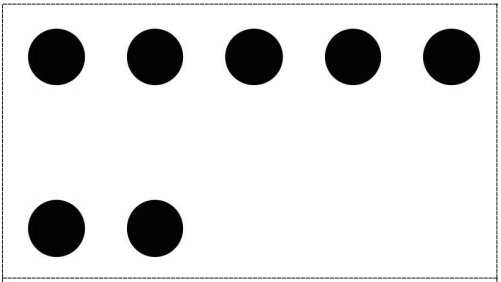 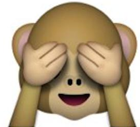 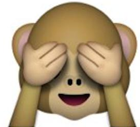 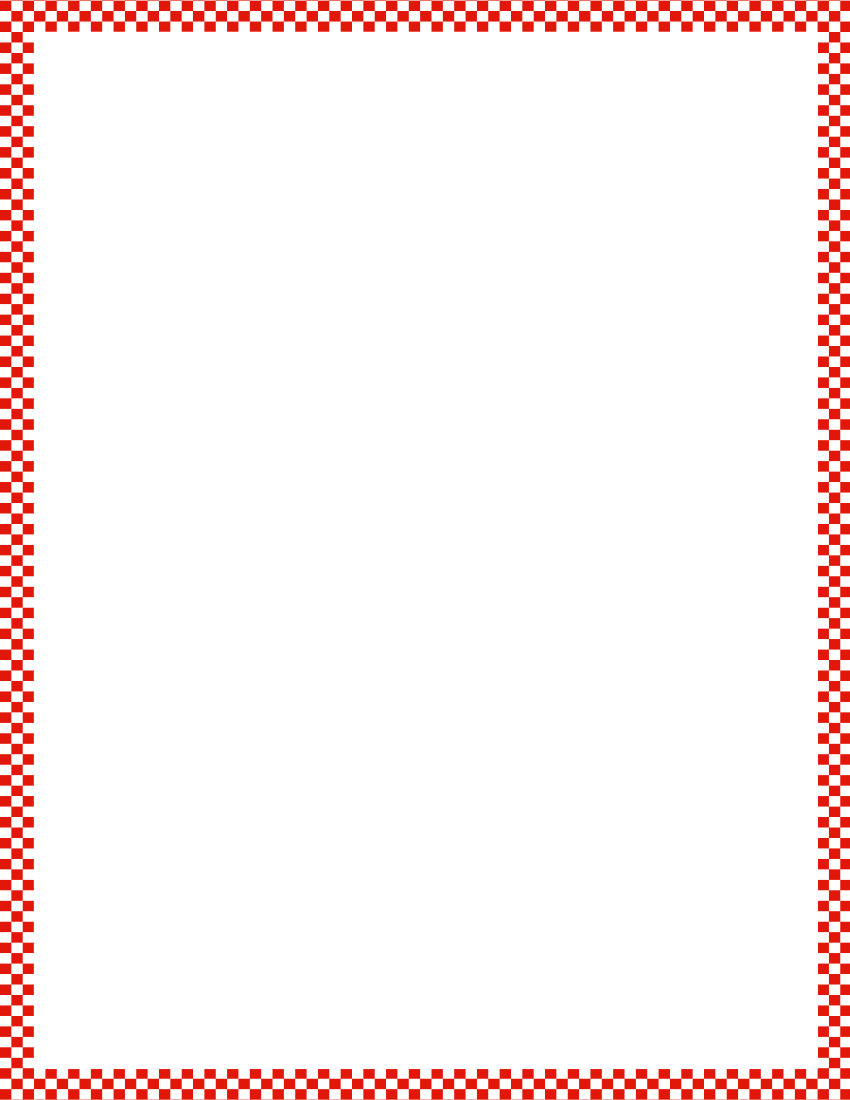 Module 1, Lesson 22
Fluency
5-Group Peek-a-Boo
I’m going to show you my 5-group cards, but only for a second!  Quickly count the dots and raise your hand when you know how many.  Remember to wait for the snap.
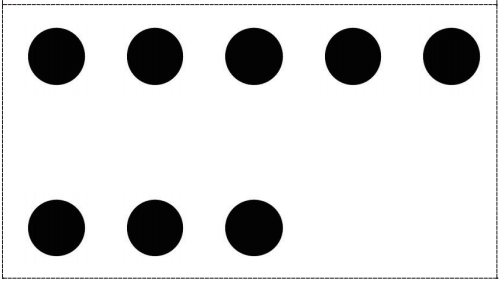 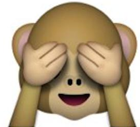 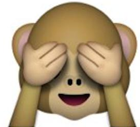 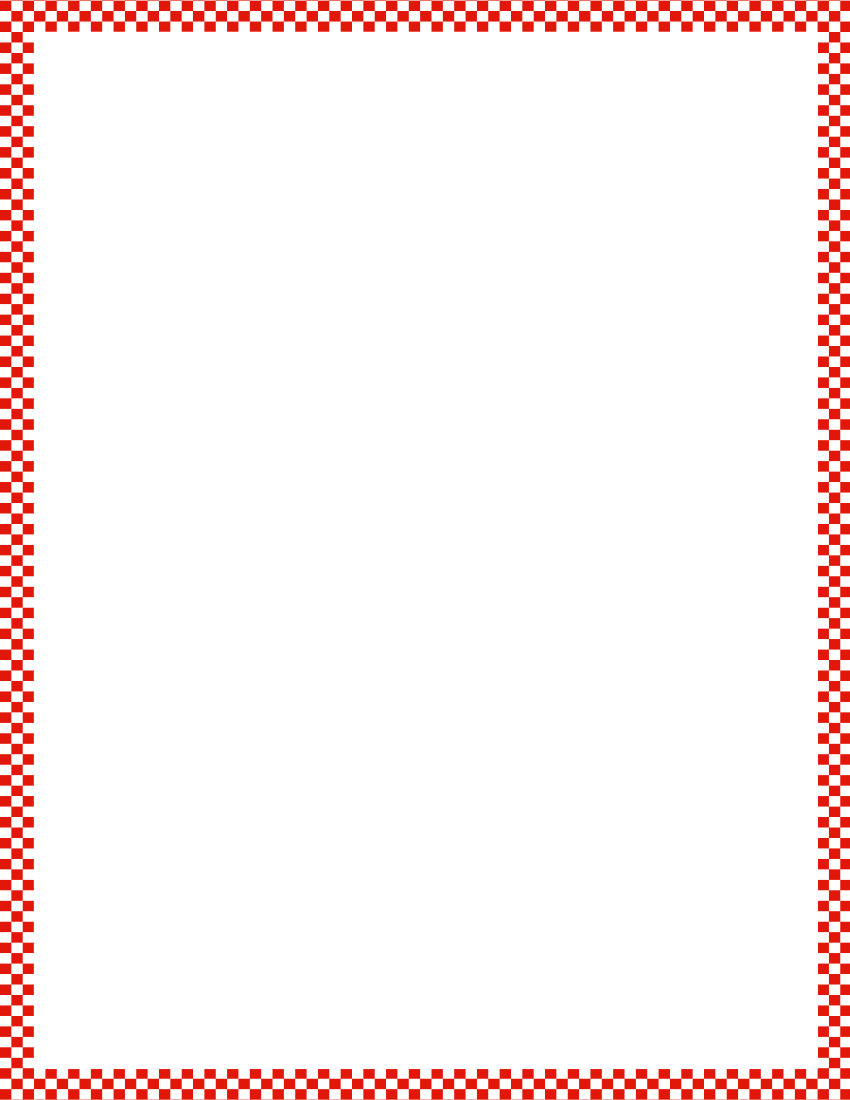 Module 1, Lesson 22
Fluency
5-Group Peek-a-Boo
I’m going to show you my 5-group cards, but only for a second!  Quickly count the dots and raise your hand when you know how many.  Remember to wait for the snap.
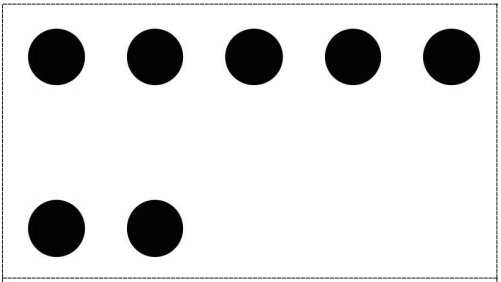 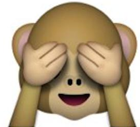 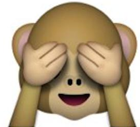 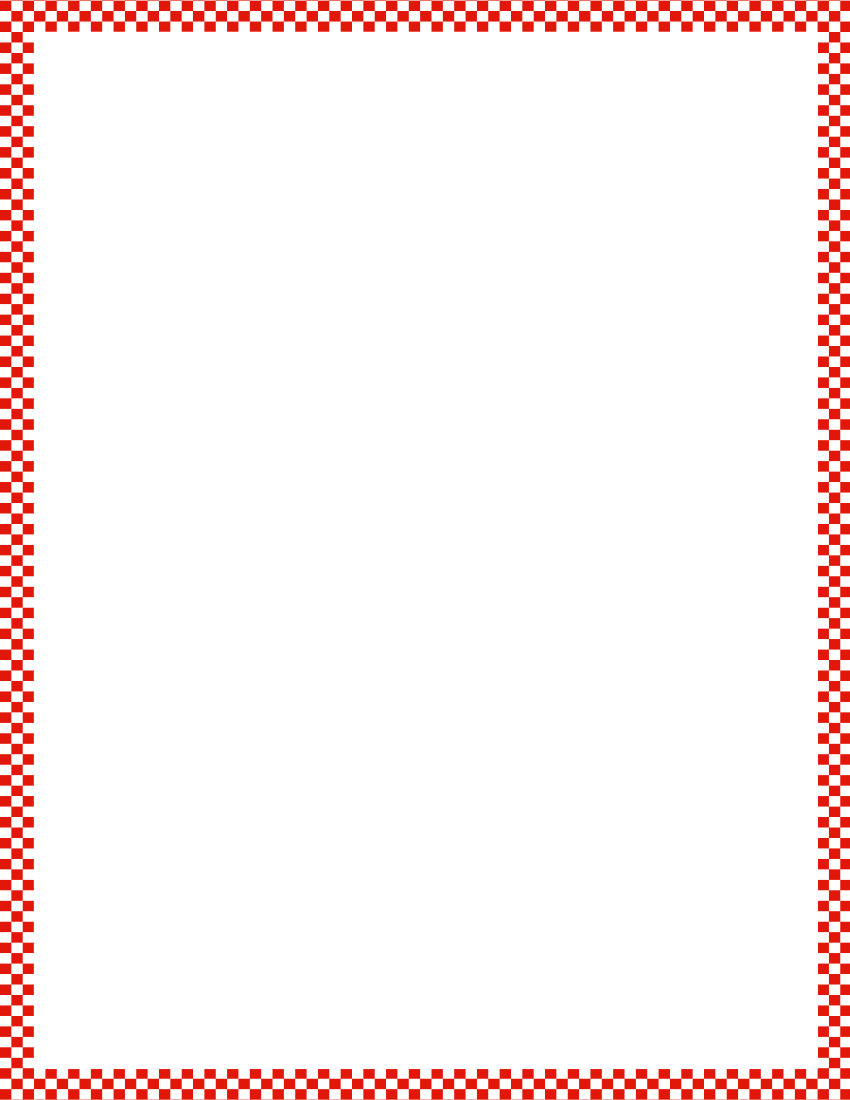 Module 1, Lesson 22
Fluency
5-Group Peek-a-Boo
I’m going to show you my 5-group cards, but only for a second!  Quickly count the dots and raise your hand when you know how many.  Remember to wait for the snap.
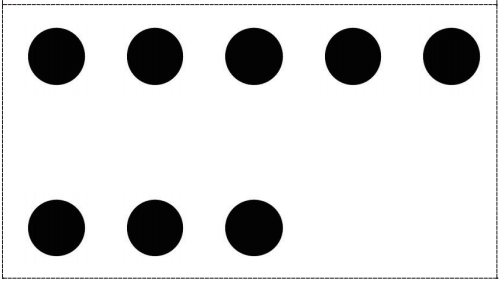 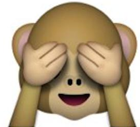 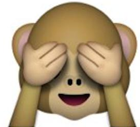 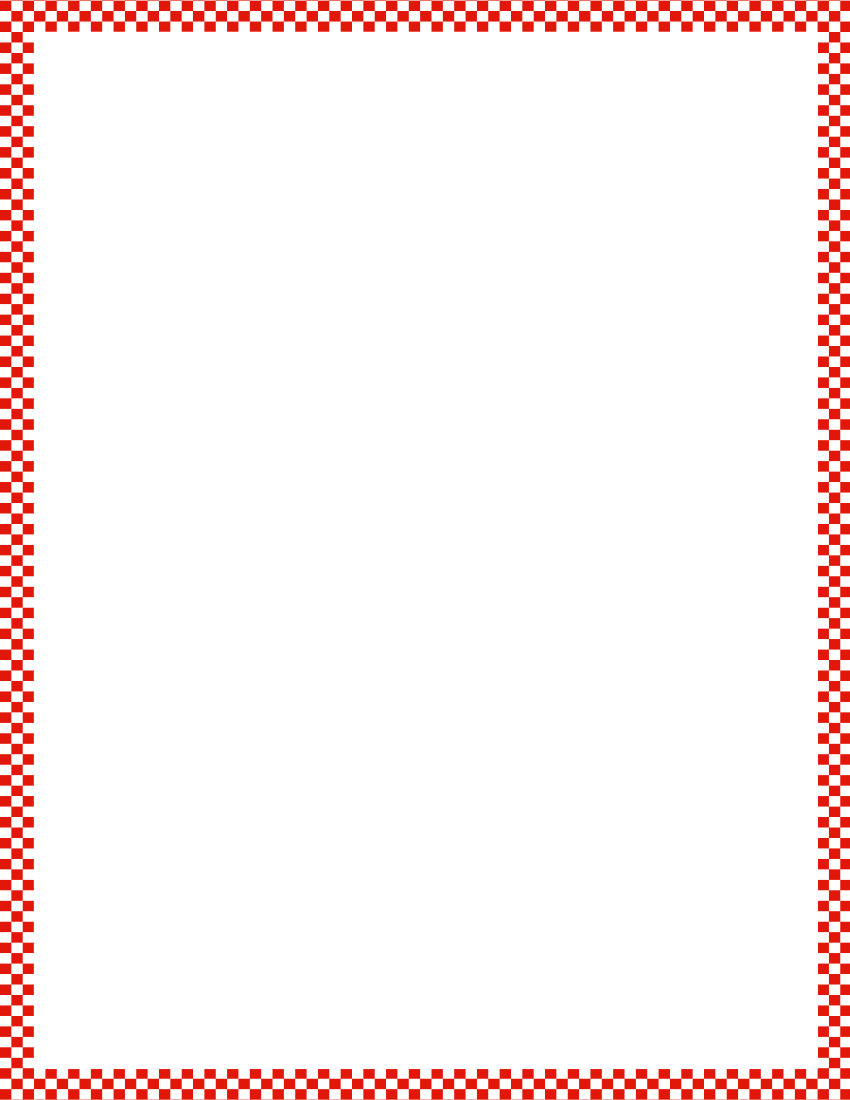 Module 1, Lesson 22
Fluency
5-Group Peek-a-Boo
I’m going to show you my 5-group cards, but only for a second!  Quickly count the dots and raise your hand when you know how many.  Remember to wait for the snap.
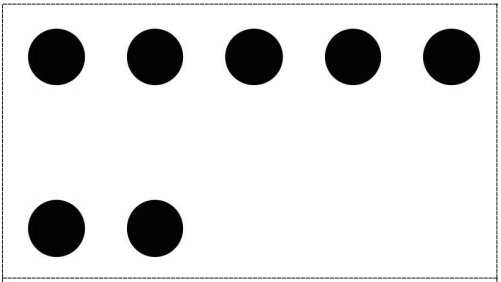 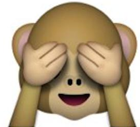 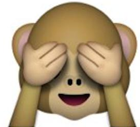 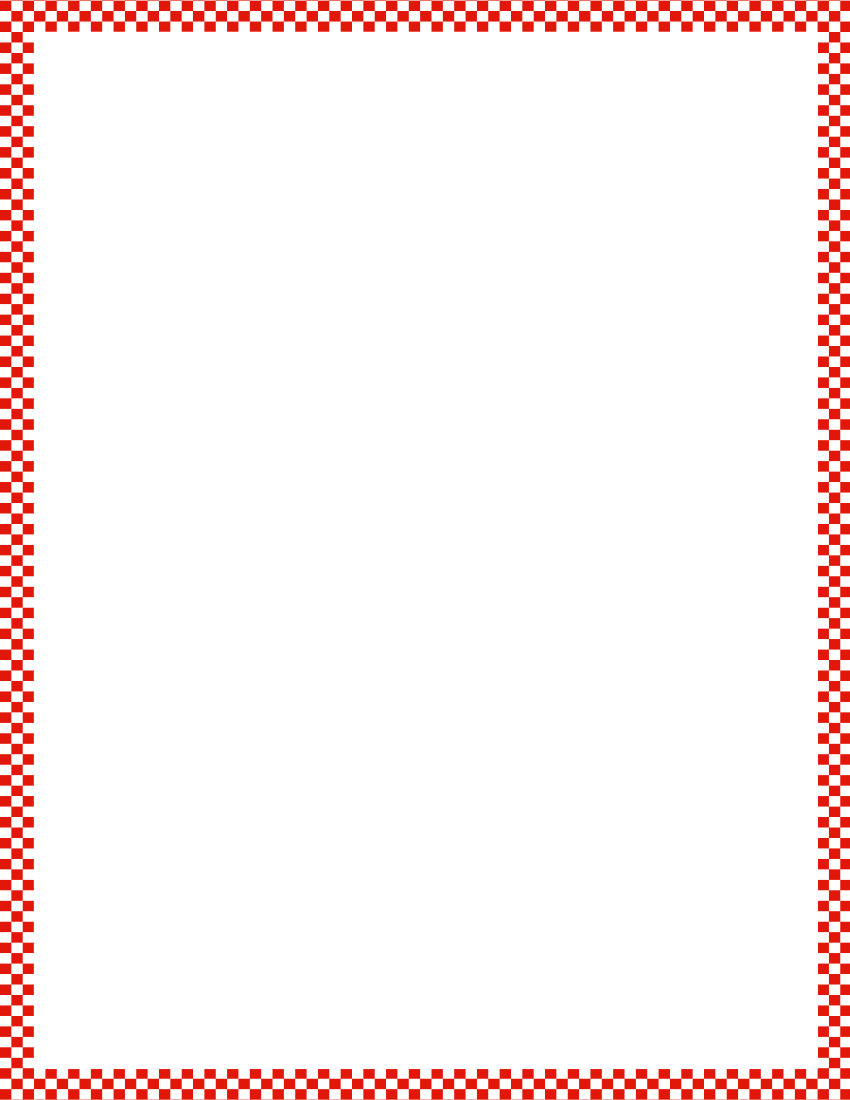 Module 1, Lesson 22
Fluency
5-Group Peek-a-Boo
I’m going to show you my 5-group cards, but only for a second!  Quickly count the dots and raise your hand when you know how many.  Remember to wait for the snap.
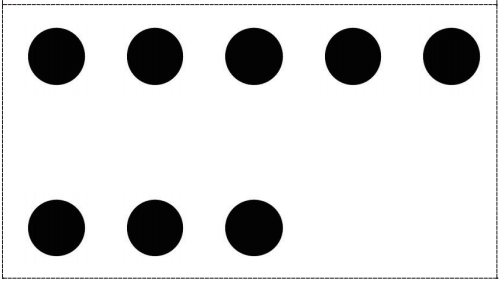 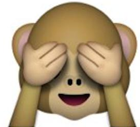 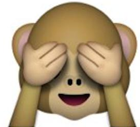 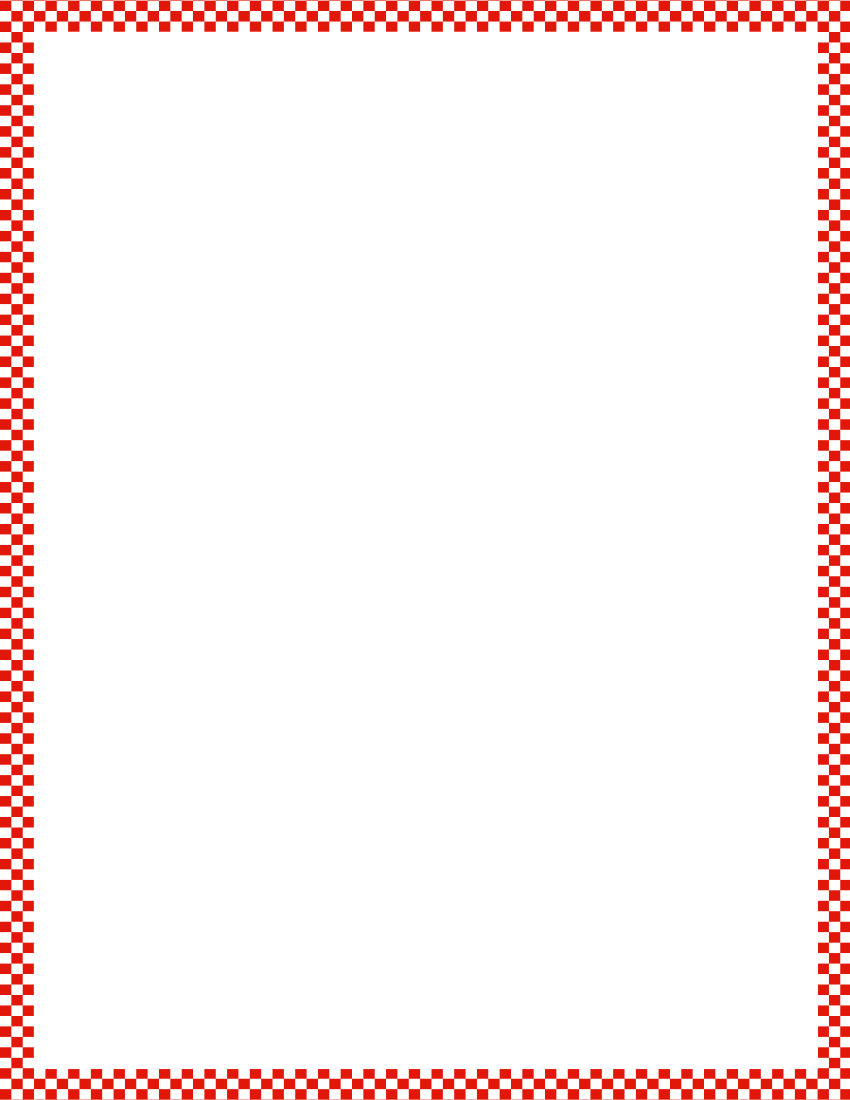 Module 1, Lesson 22
Fluency
1, 2, 3, Stand on 10
Now, we’ll play a fast counting game!  Each person says the next 3 numbers.  So, if I say 1, 2, 3, what would the next person say?  And the next person?  The next person after that will only say 10.  Can you guess what you have to do if you say 10?  By the end of the game, everyone will be standing.  After you say 10, the next person starts over with 1, 2, 3.  Here we go!
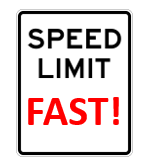 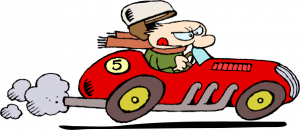 Application Problem
Module 1, Lesson 22
Draw 2 stacks of 4 blocks each.  Count your blocks.  How many do you have?  Compare your drawing to a friend’s.
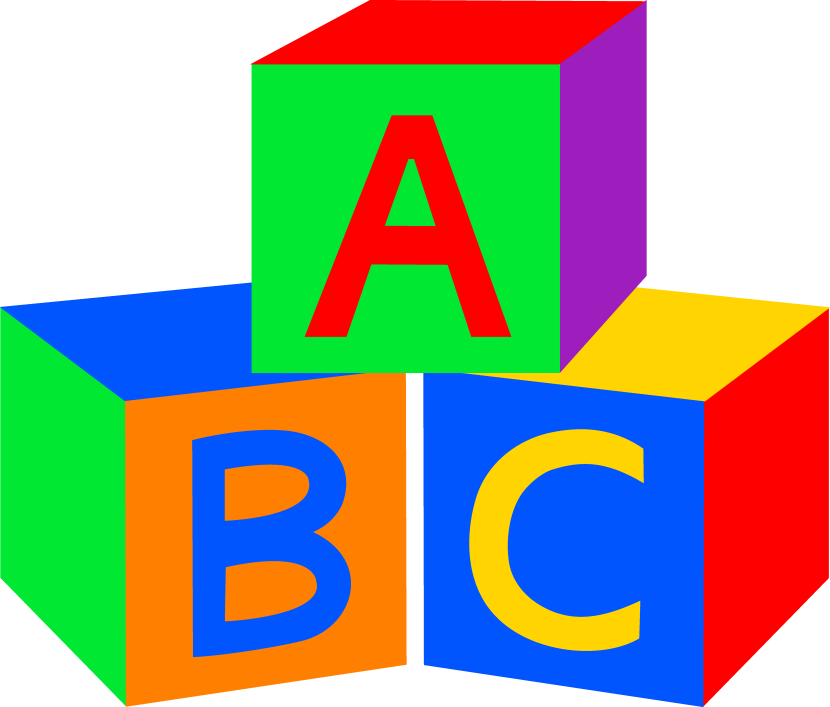 Module 1, Lesson 22
Take out 5 of your counters, and then count out 3 more.  How many are left in your bag?  Put your counters in your plastic cup.  Shake them up 8 times, and pour them into the circle on your work mat.
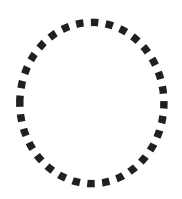 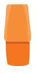 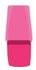 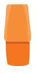 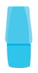 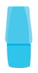 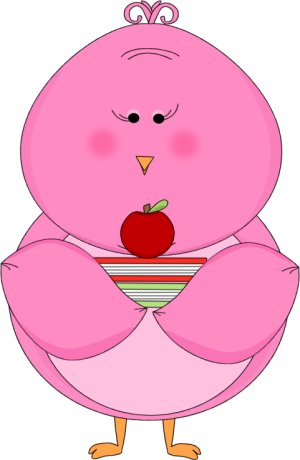 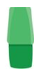 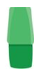 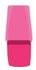 How many?
Look at your friend’s mat.  Does their group of 8 look just like yours?
Module 1, Lesson 22
Use your finger to draw an imaginary counting path through your counters to count them again.  Show your partner how you counted.  Did they count theirs the same way?
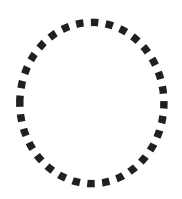 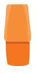 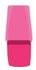 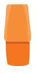 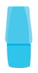 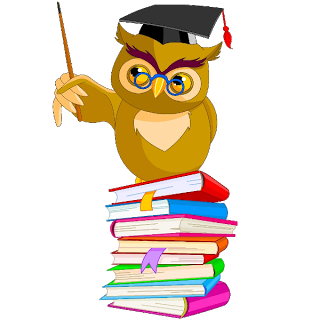 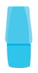 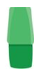 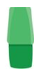 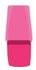 Module 1, Lesson 22
Put your counters around the edge of the circle to make a magic necklace.  How could we count them without getting mixed up and counting some twice?
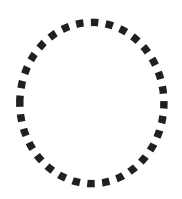 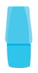 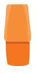 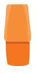 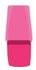 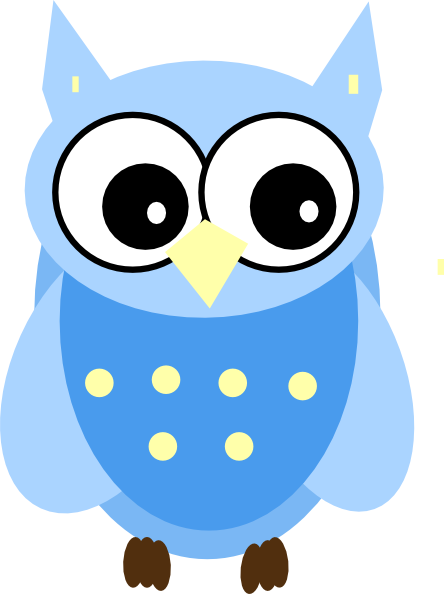 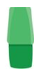 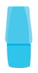 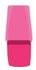 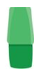 Module 1, Lesson 22
Put 5 of your counters back in the bag.
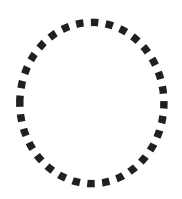 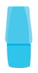 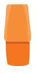 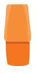 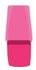 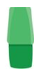 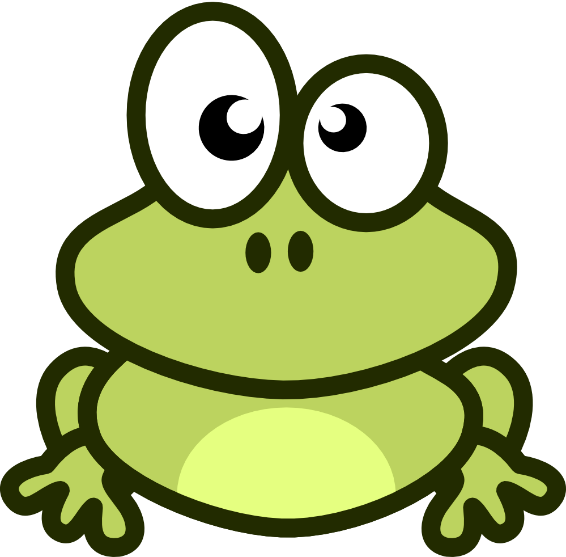 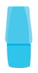 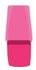 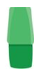 Module 1, Lesson 22
Now, put 3 counters back in the bag.
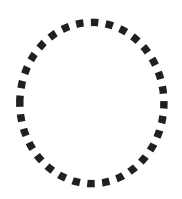 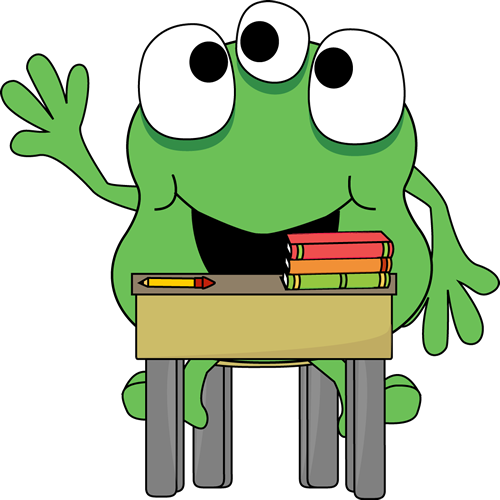 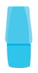 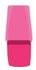 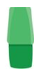 How many counters did you put away?
How many do you have left?
Module 1, Lesson 22
Time for some writing!  Watch how I write the number 8.  Follow along with your fingers in the air.  “Make an S and do not stop.  Go right back up, and an 8 you’ve got!”
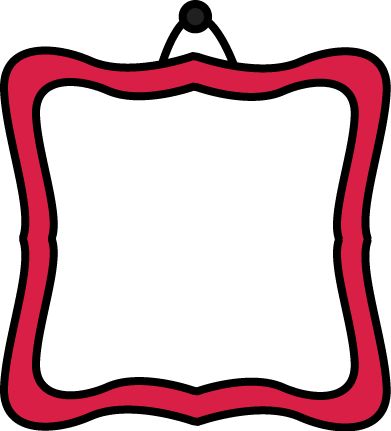 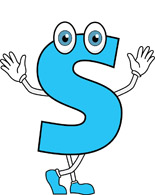 Practice on your white boards.  When you are ready, you may take out your practice sheet and use pencils.
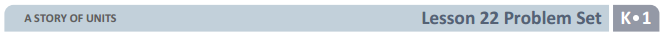 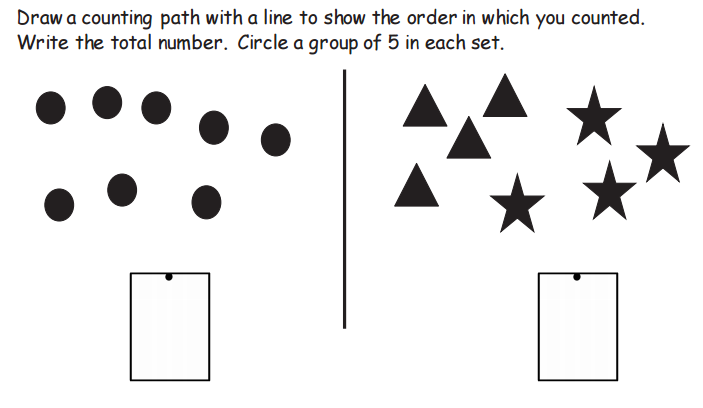 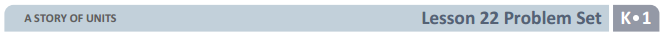 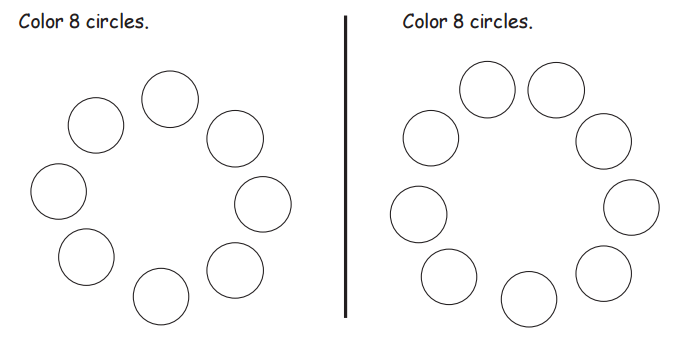 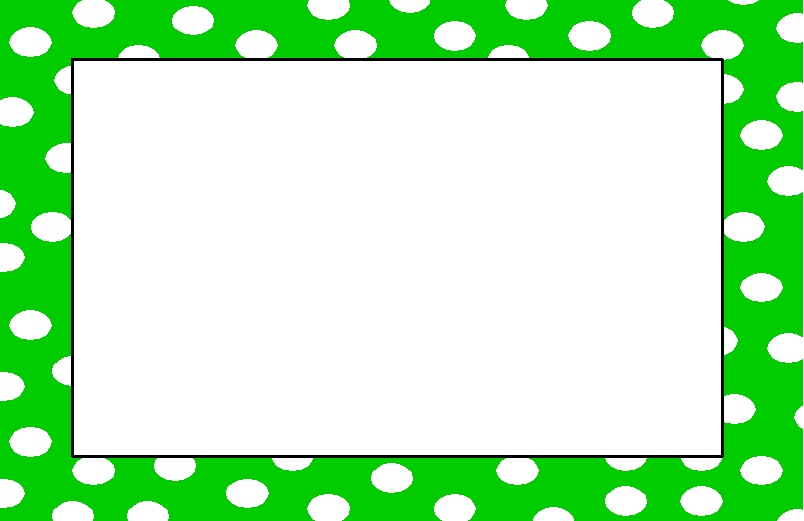 Debrief
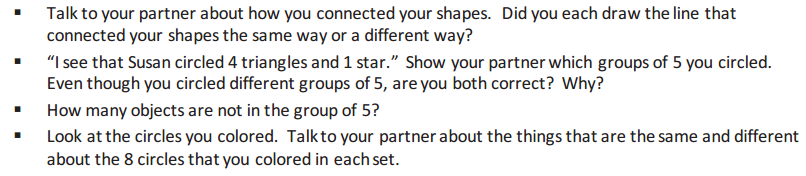 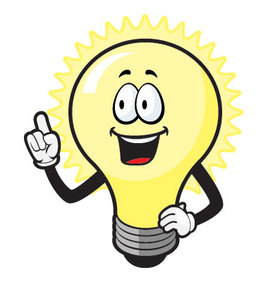 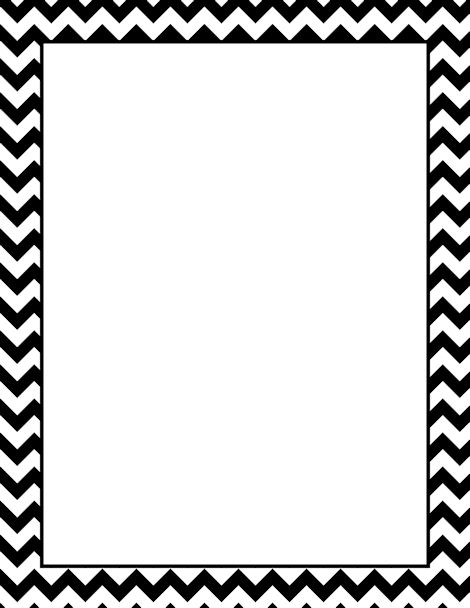 Lesson 23




I can organize and count 9 objects.  I can place objects on a 5-group mat and match with the numeral 9.
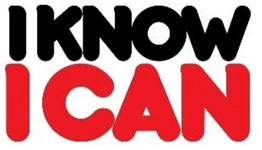 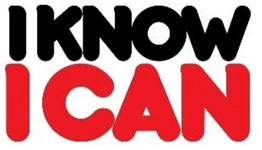 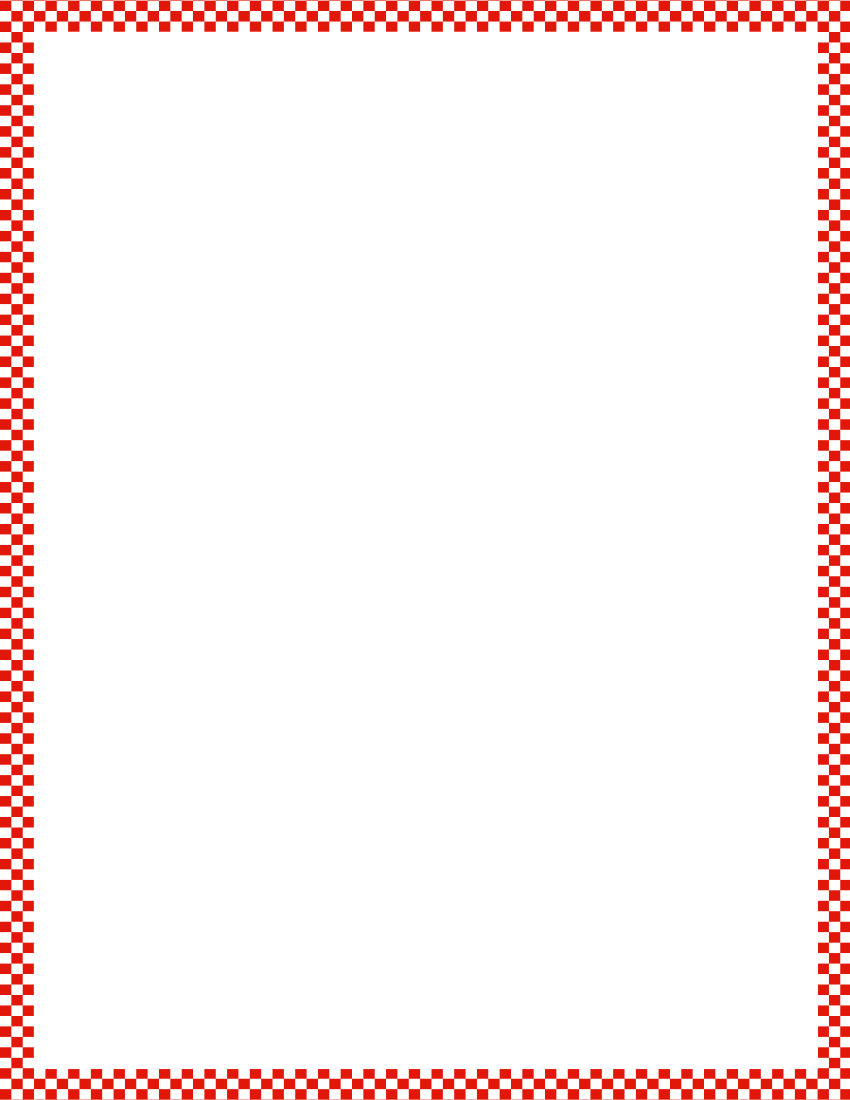 Module 1, Lesson 23
Fluency
5-Groups
Raise your hand when you know how many dots.  Wait for my signal!
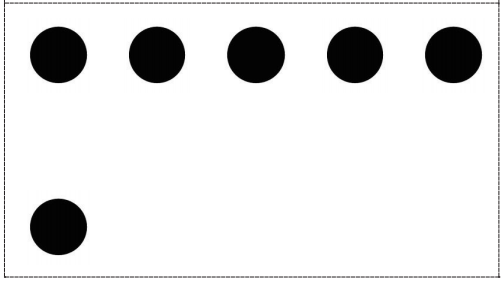 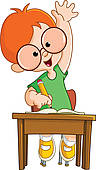 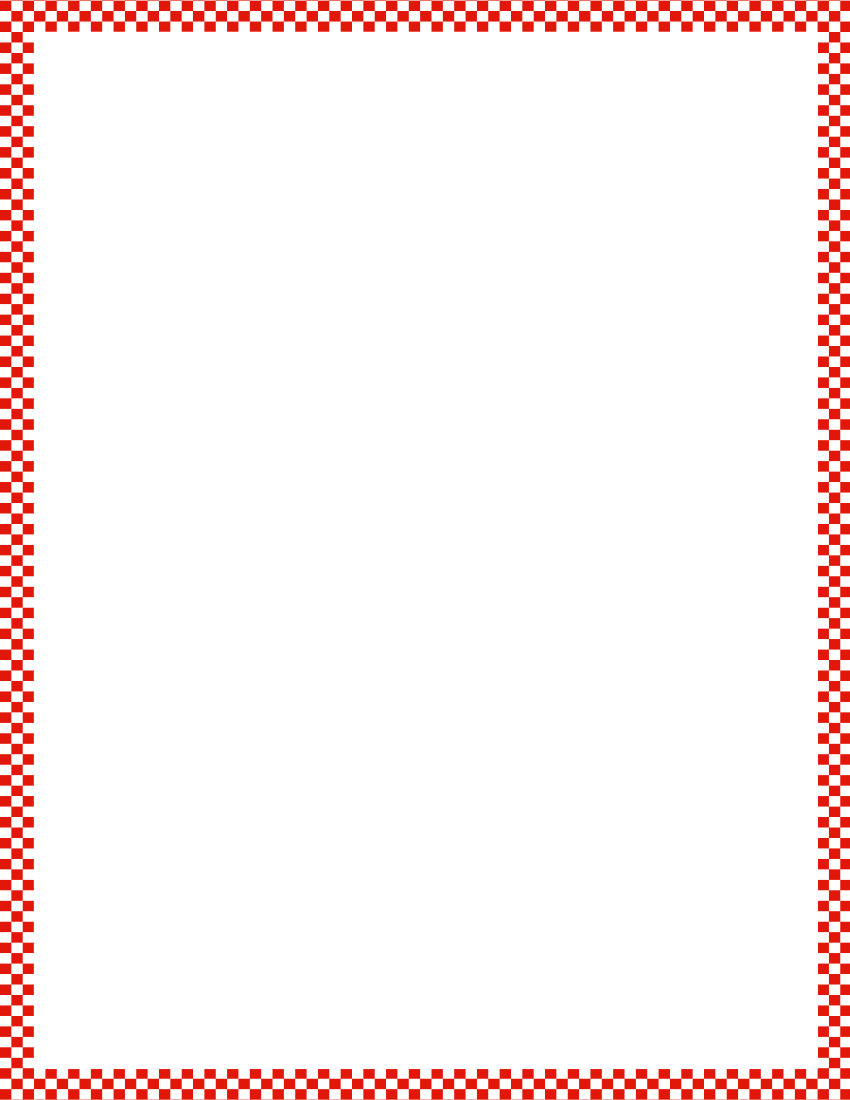 Module 1, Lesson 23
Fluency
5-Groups
This time, count only the dots on the top row.  Raise your hand when you know how many dots are on top.  Wait for my signal!
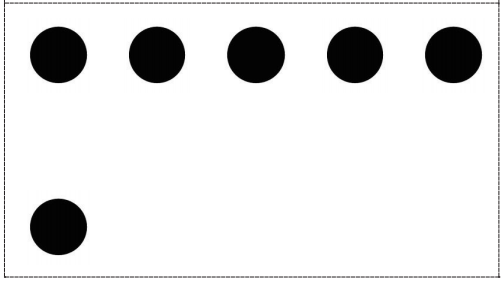 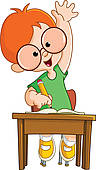 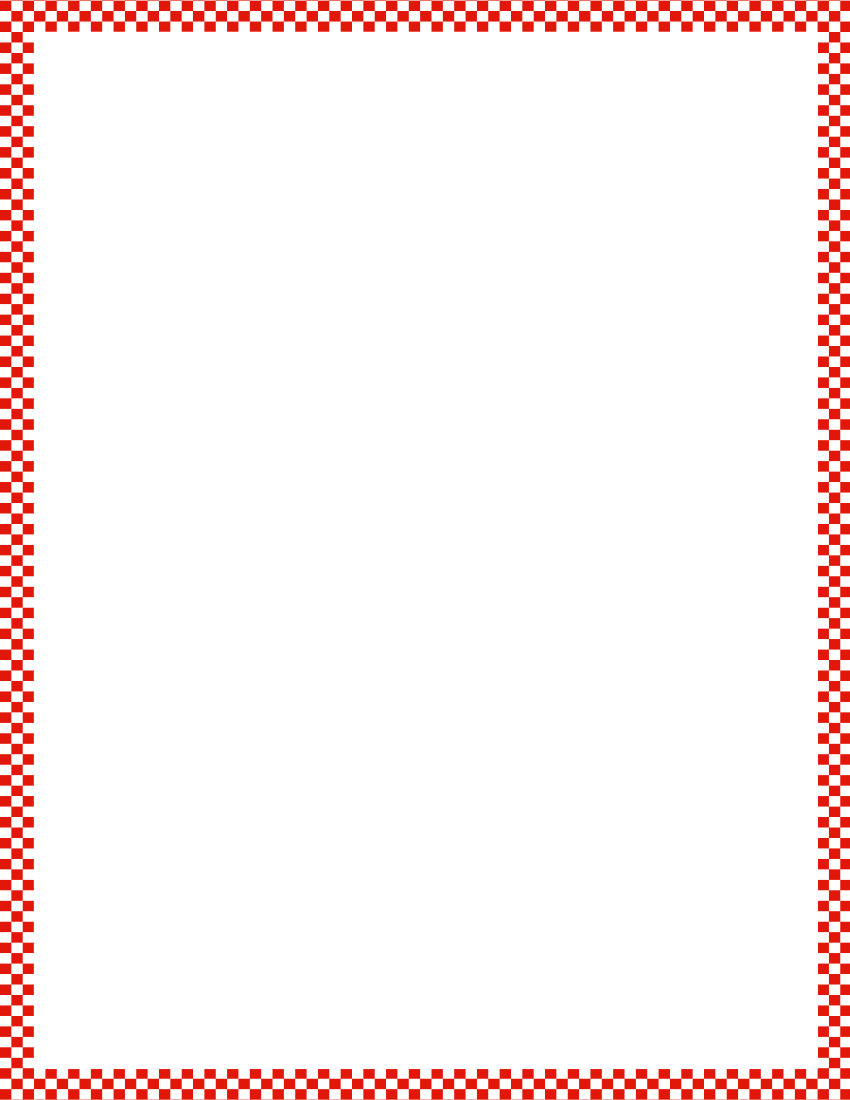 Module 1, Lesson 23
Fluency
5-Groups
This time, count only the dots on the bottom row.  Raise your hand when you know how many dots are on the bottom.  Wait for my signal!
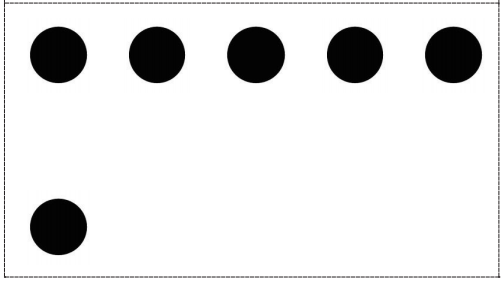 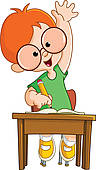 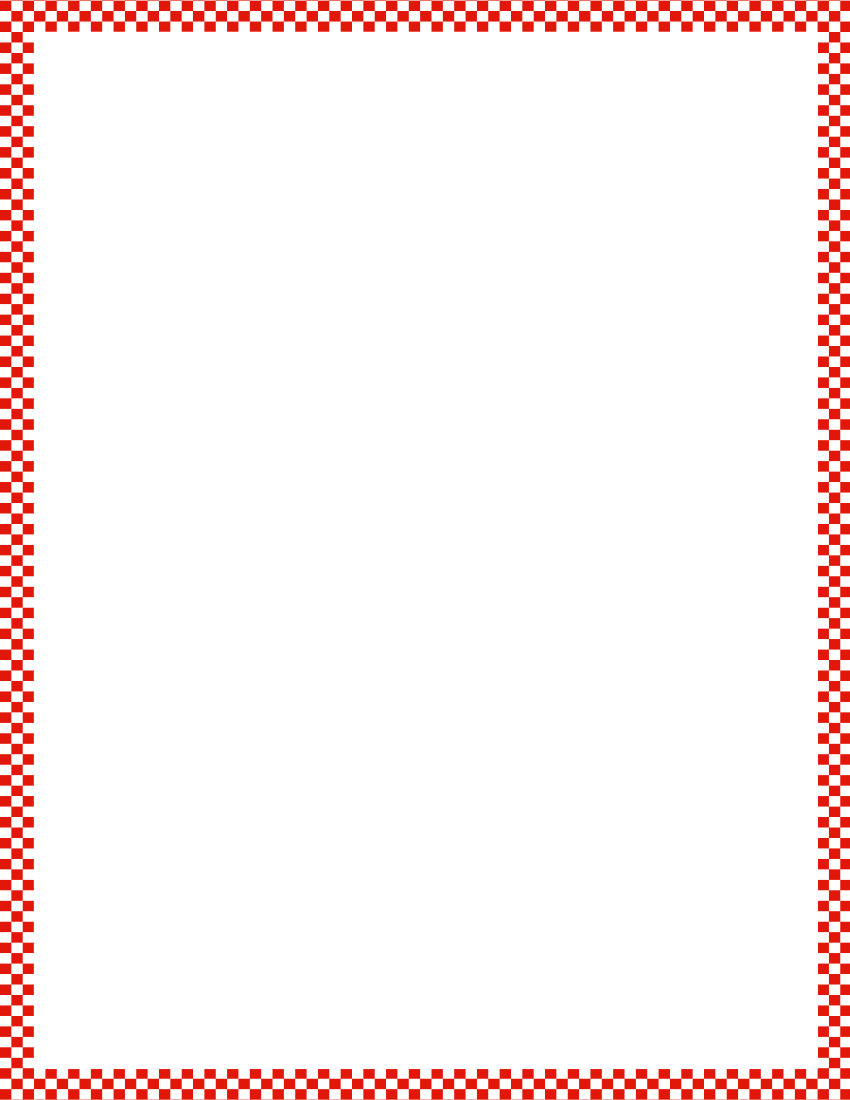 Module 1, Lesson 23
Fluency
5-Groups
We can count like this.  5 (slide finger across the row of 5), 6 (point the 1 dot on the bottom row).  Try it with me.  Ready?
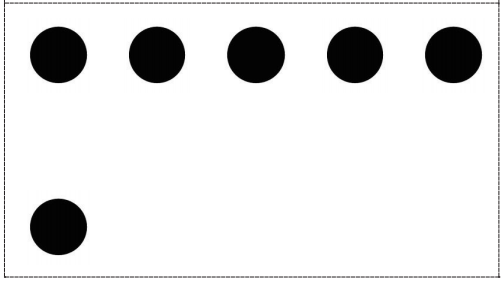 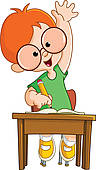 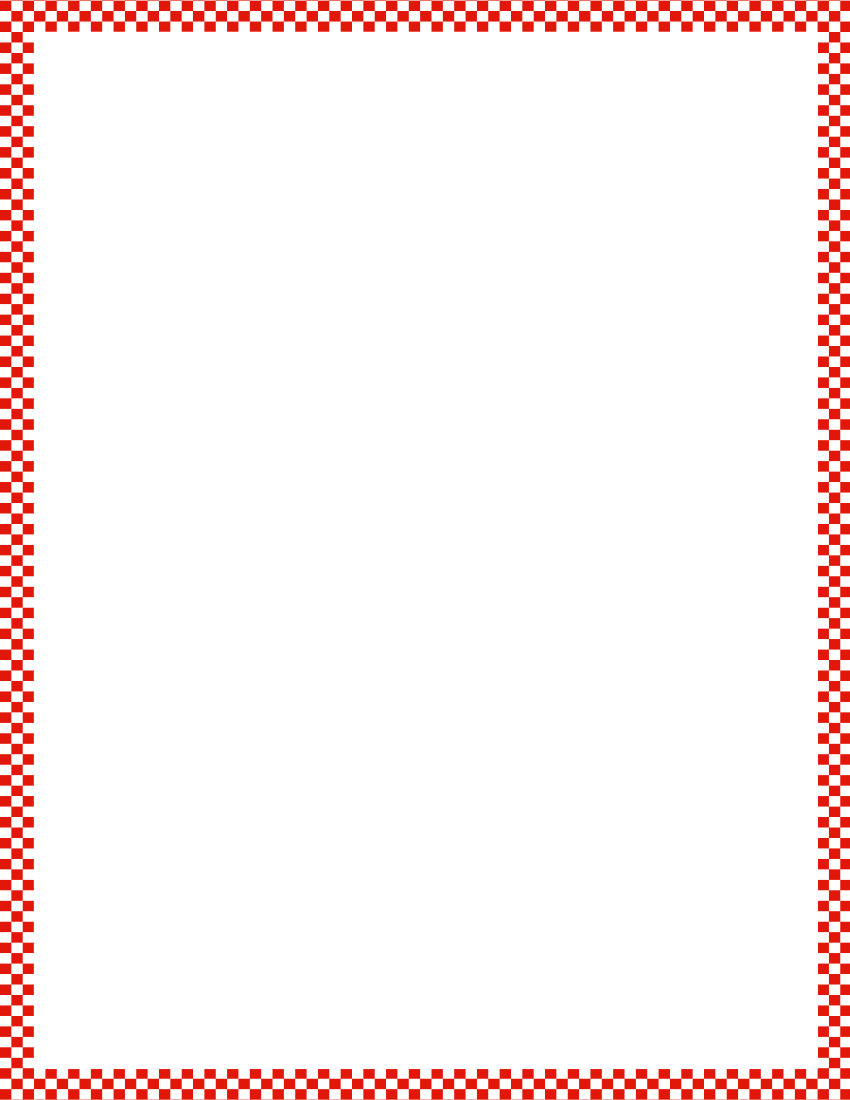 Module 1, Lesson 23
Fluency
5-Groups
Raise your hand when you know how many dots.  Wait for my signal!  Top?  Bottom?  Count from 5.  Ready?
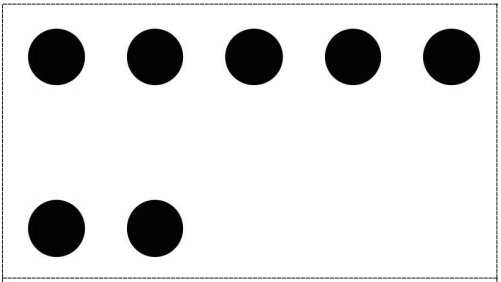 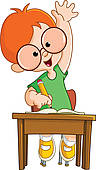 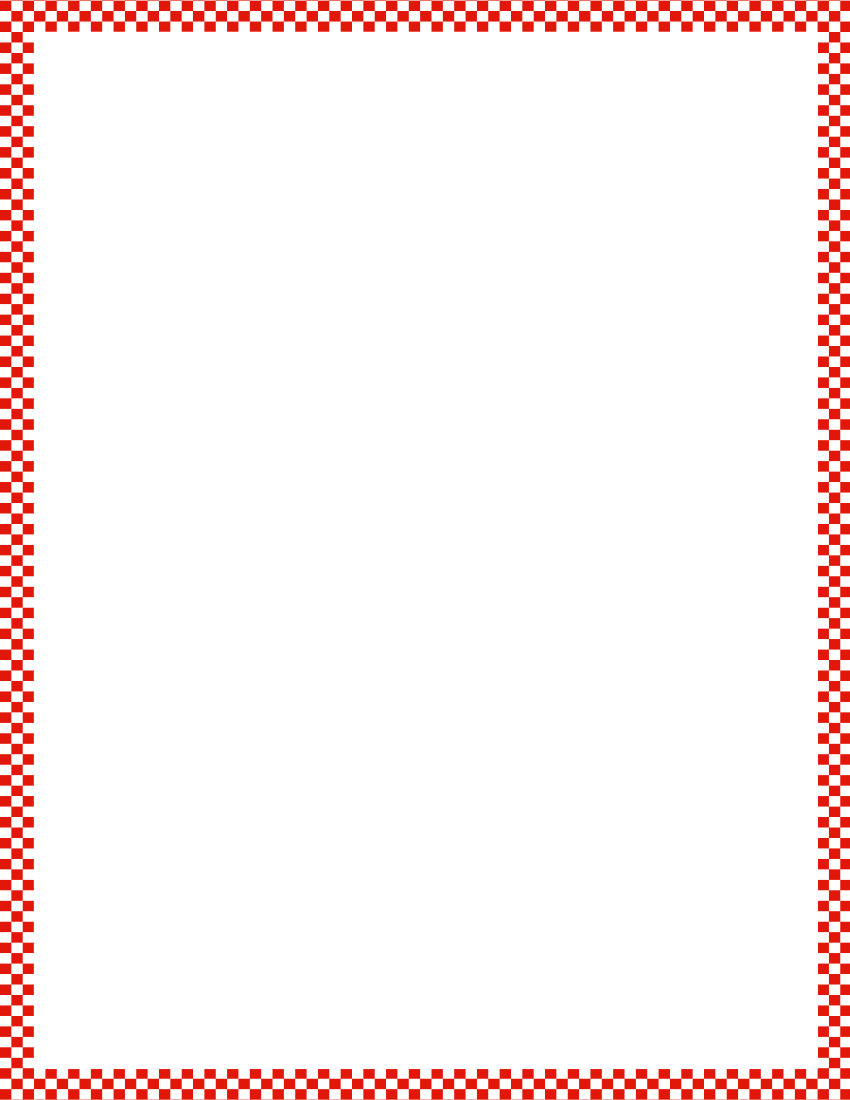 Module 1, Lesson 23
Fluency
5-Groups
Raise your hand when you know how many dots.  Wait for my signal!  Top?  Bottom?  Count from 5.  Ready?
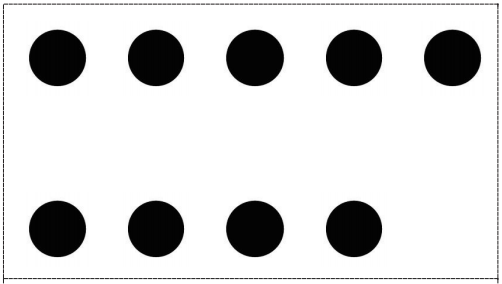 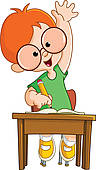 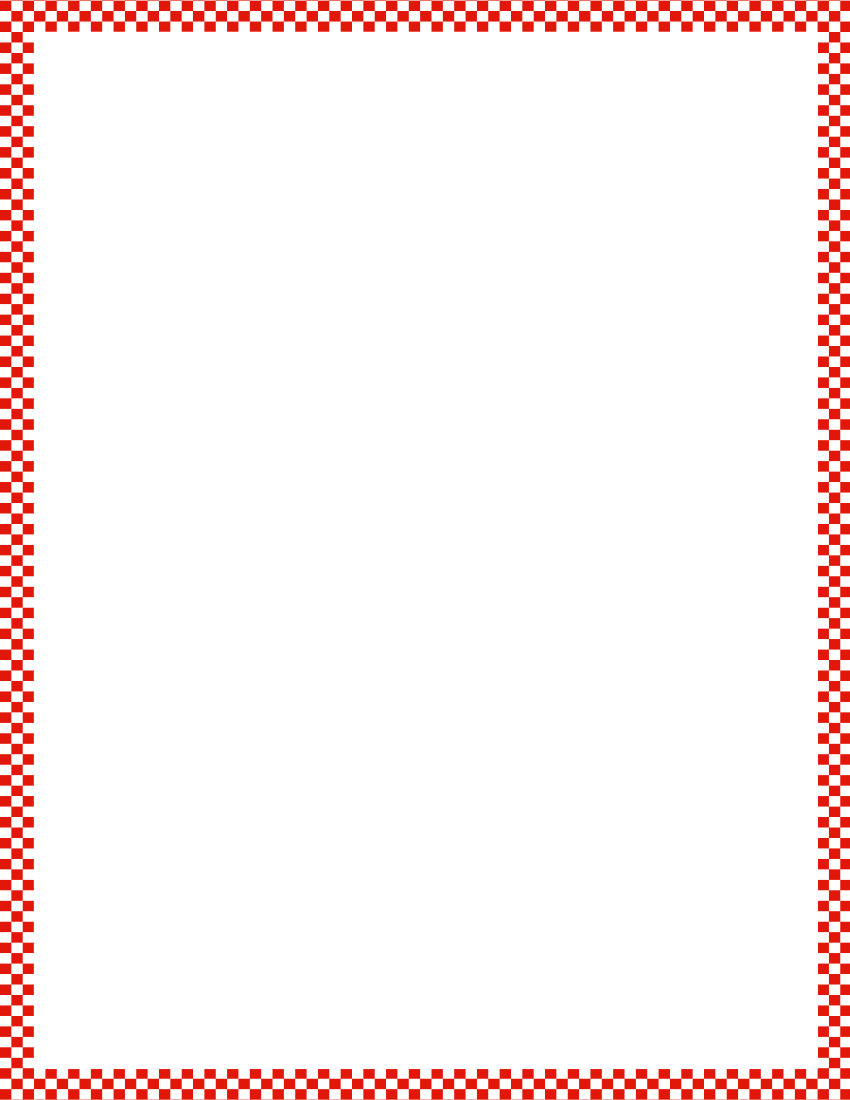 Module 1, Lesson 23
Fluency
5-Groups
Raise your hand when you know how many dots.  Wait for my signal!  Top?  Bottom?  Count from 5.  Ready?
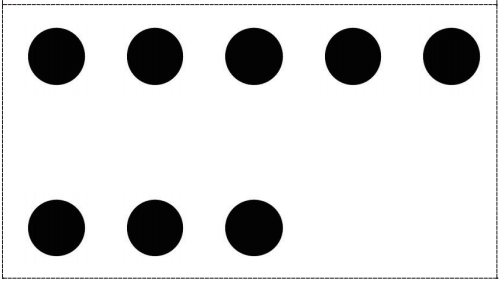 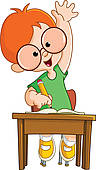 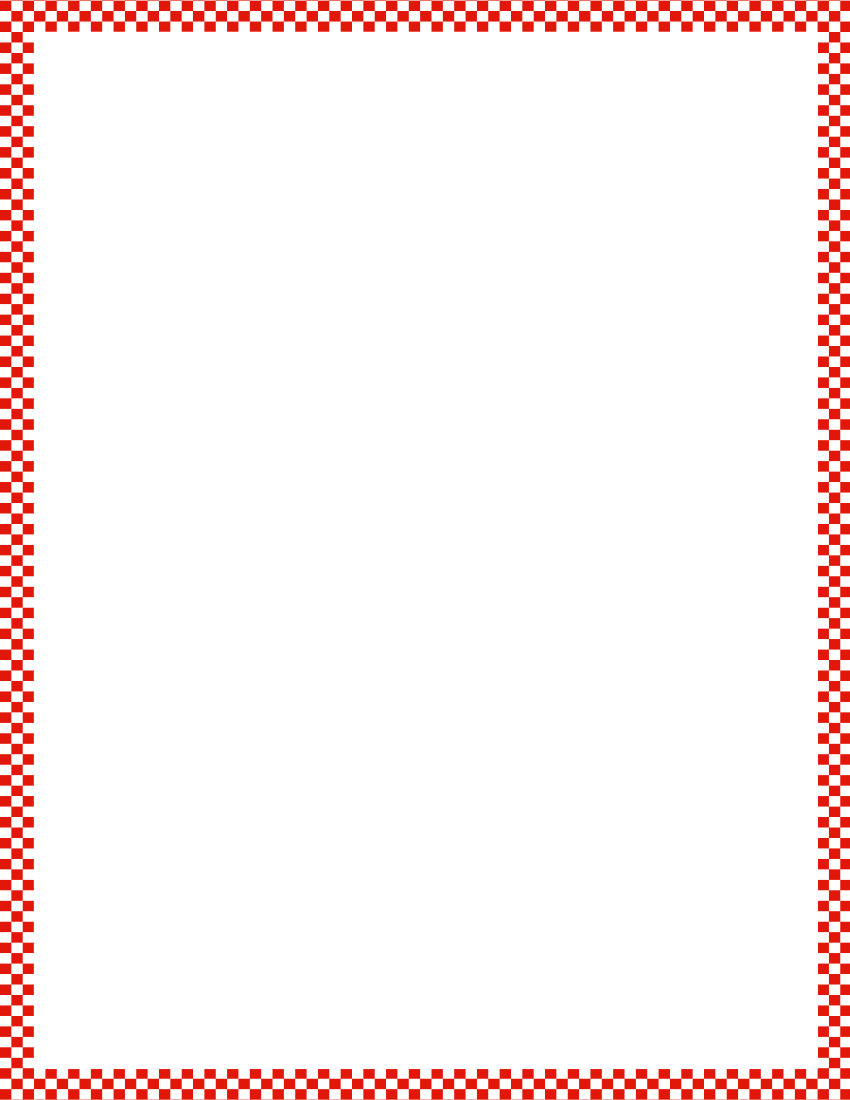 Module 1, Lesson 23
Fluency
5-Groups
Raise your hand when you know how many dots.  Wait for my signal!  Top?  Bottom?  Count from 5.  Ready?
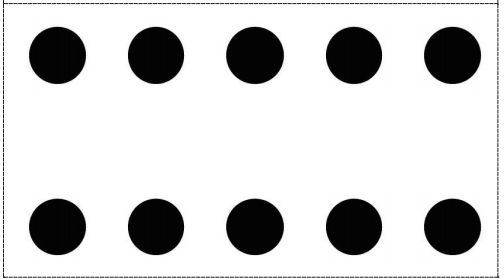 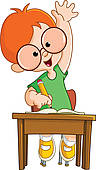 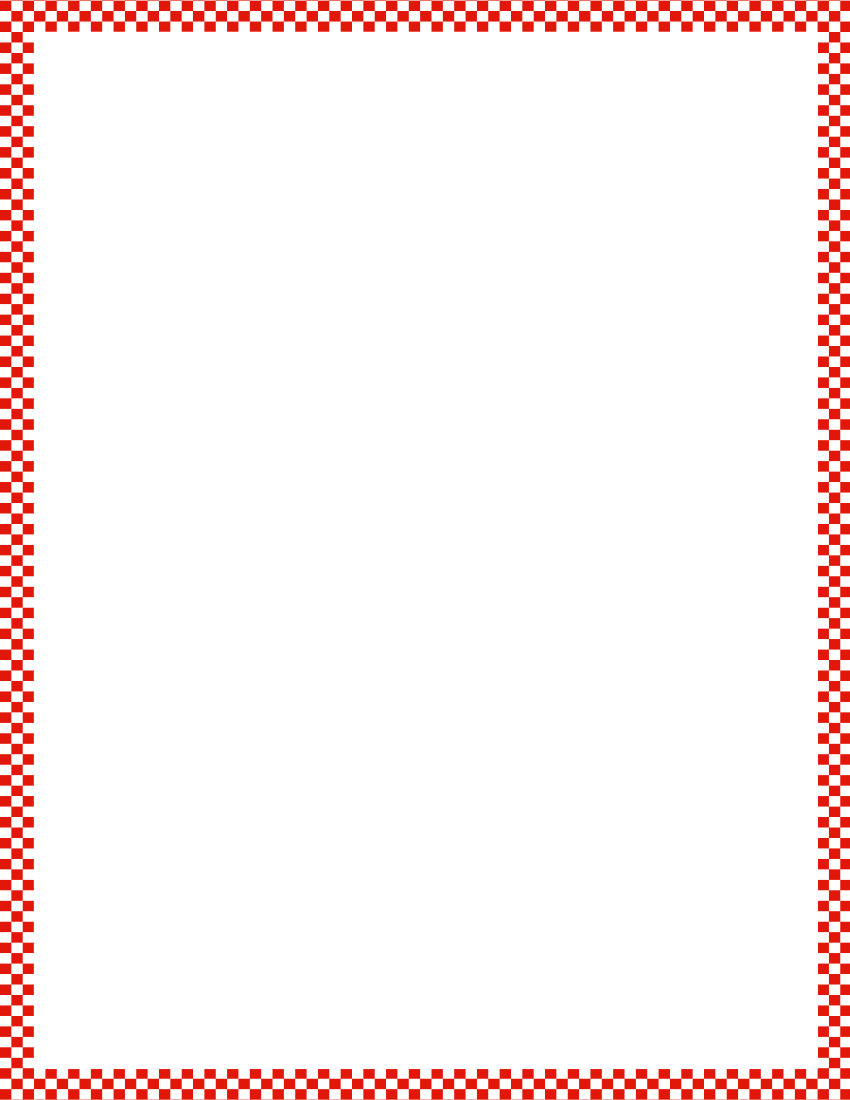 Module 1, Lesson 23
Fluency
Show Me Beans
Take 5 red beans out of your bag, and put them on the left hand on your mat.  Count how many beans are on your mat.
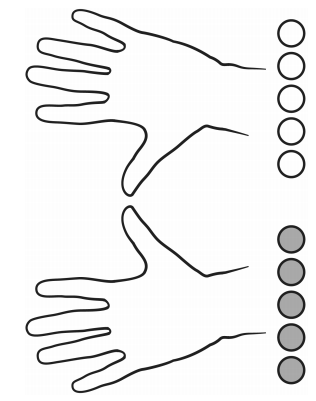 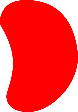 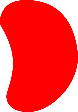 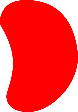 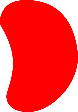 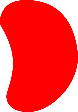 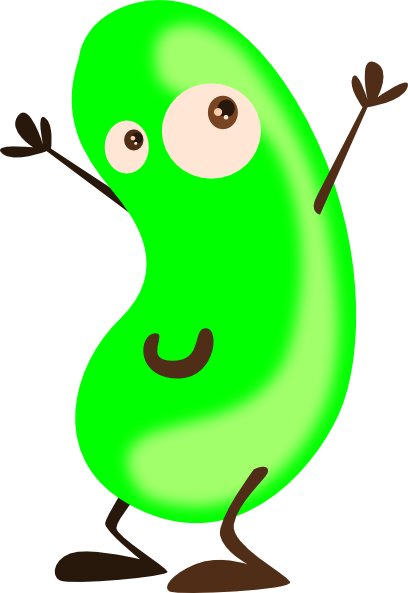 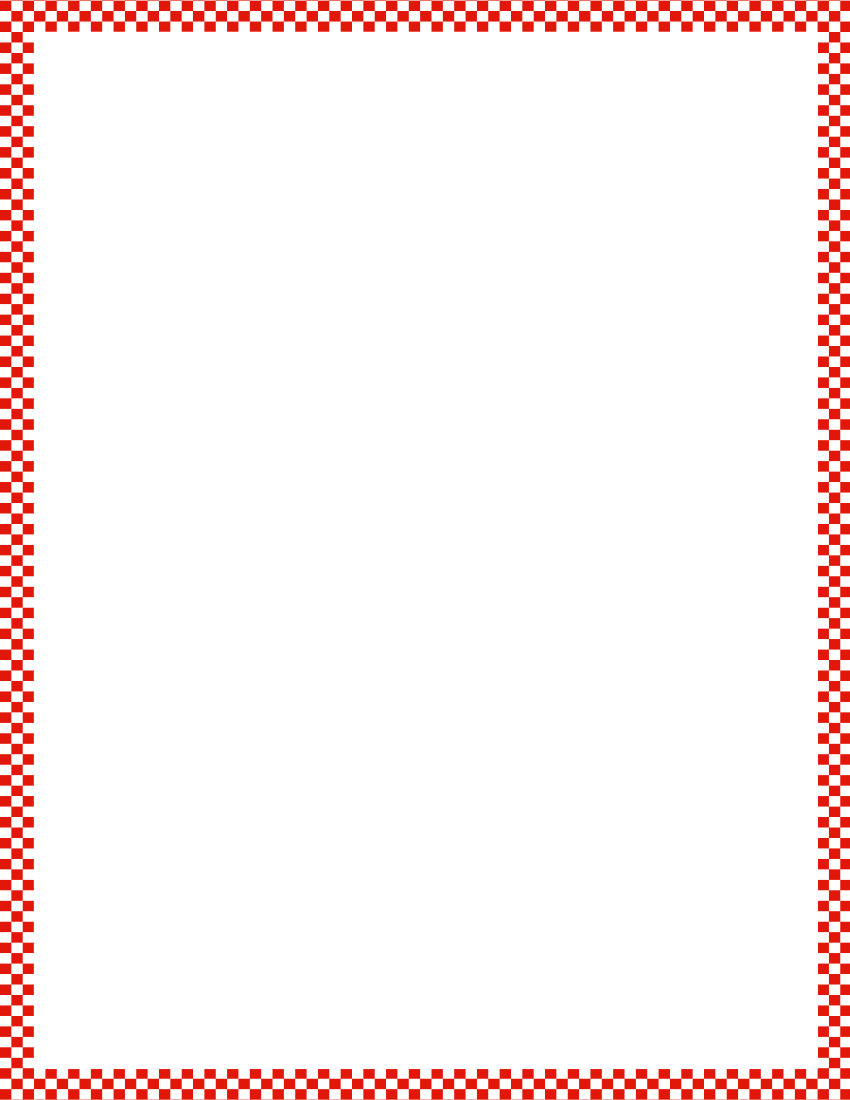 Module 1, Lesson 23
Fluency
Show Me Beans
Take a white bean out of your bag, and put it on the thumb of the right hand on your mat.  Count how many beans are on your mat now.
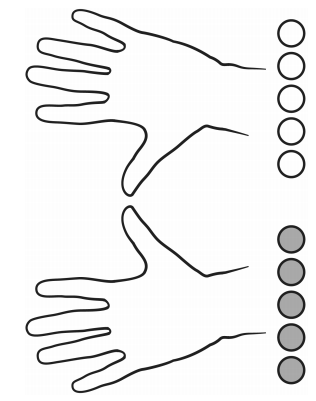 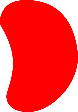 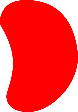 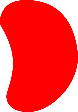 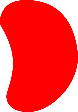 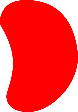 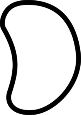 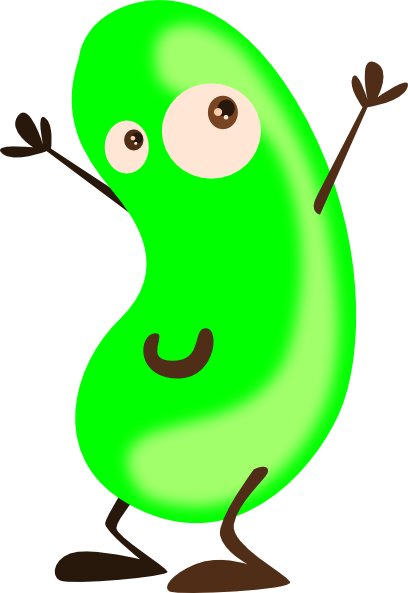 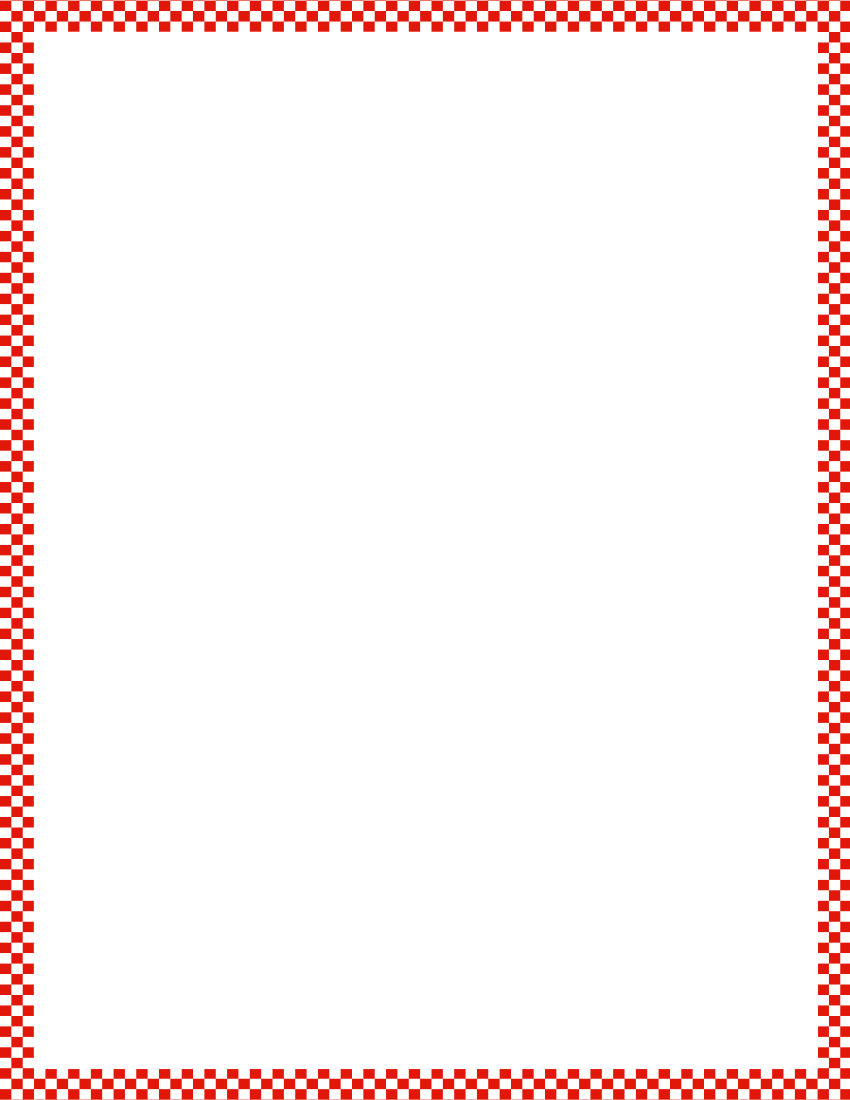 Module 1, Lesson 23
Fluency
Show Me Beans
How many beans are on your mat?  How many red beans?  How many white beans?  How many beans are on the whole mat?  If we already know there are 5 red beans, do we really need to go back and count them every time?  So we can count on from 5 like this…
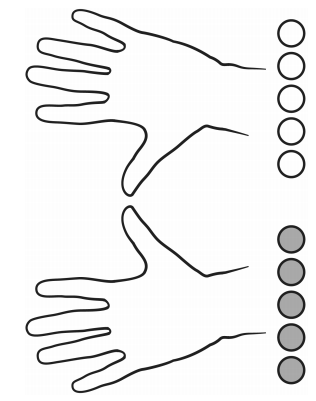 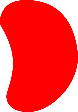 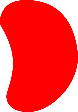 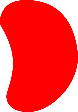 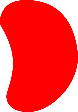 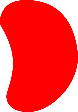 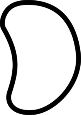 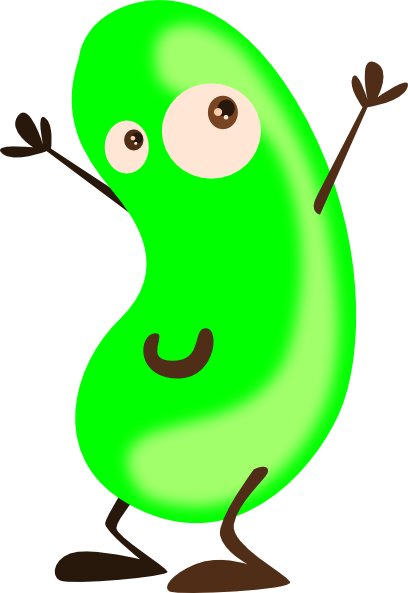 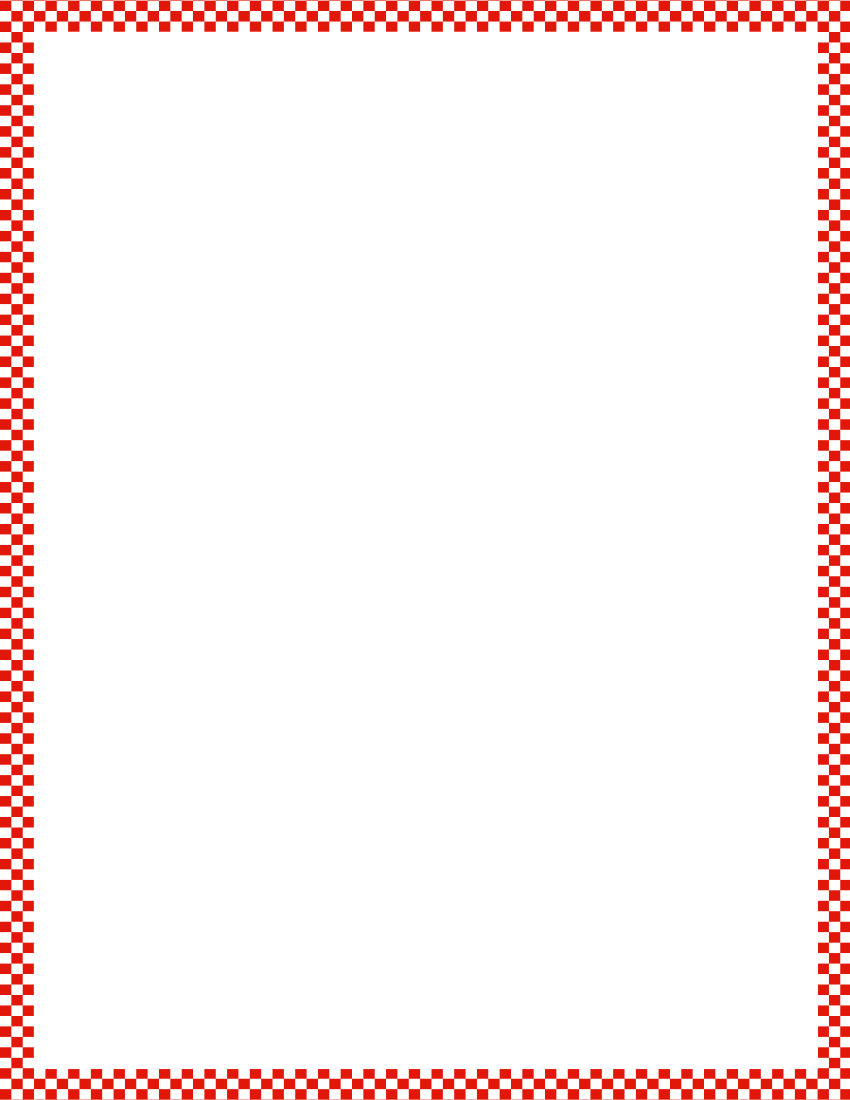 Module 1, Lesson 23
Fluency
Show Me Beans
Take another white bean out of your bag, and put it on the index finger of the right hand on your mat.  Count how many beans are on your mat now.  How many red?  How many white?  Let’s count on!
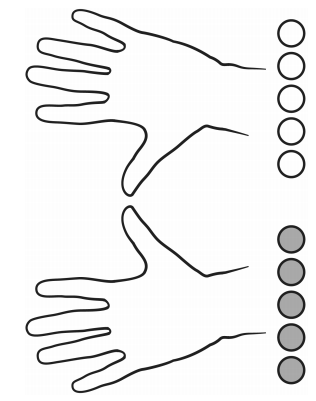 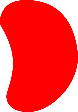 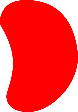 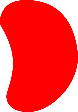 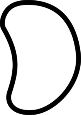 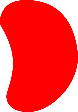 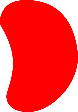 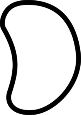 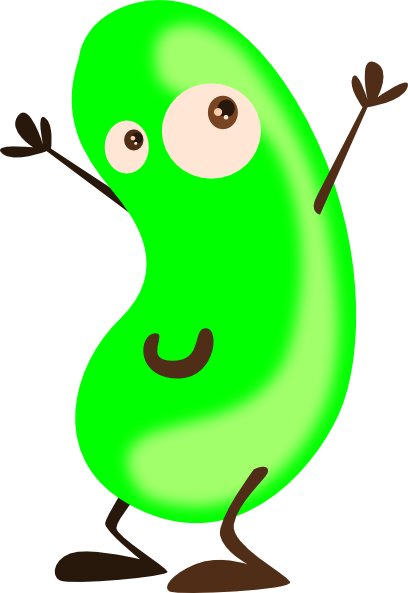 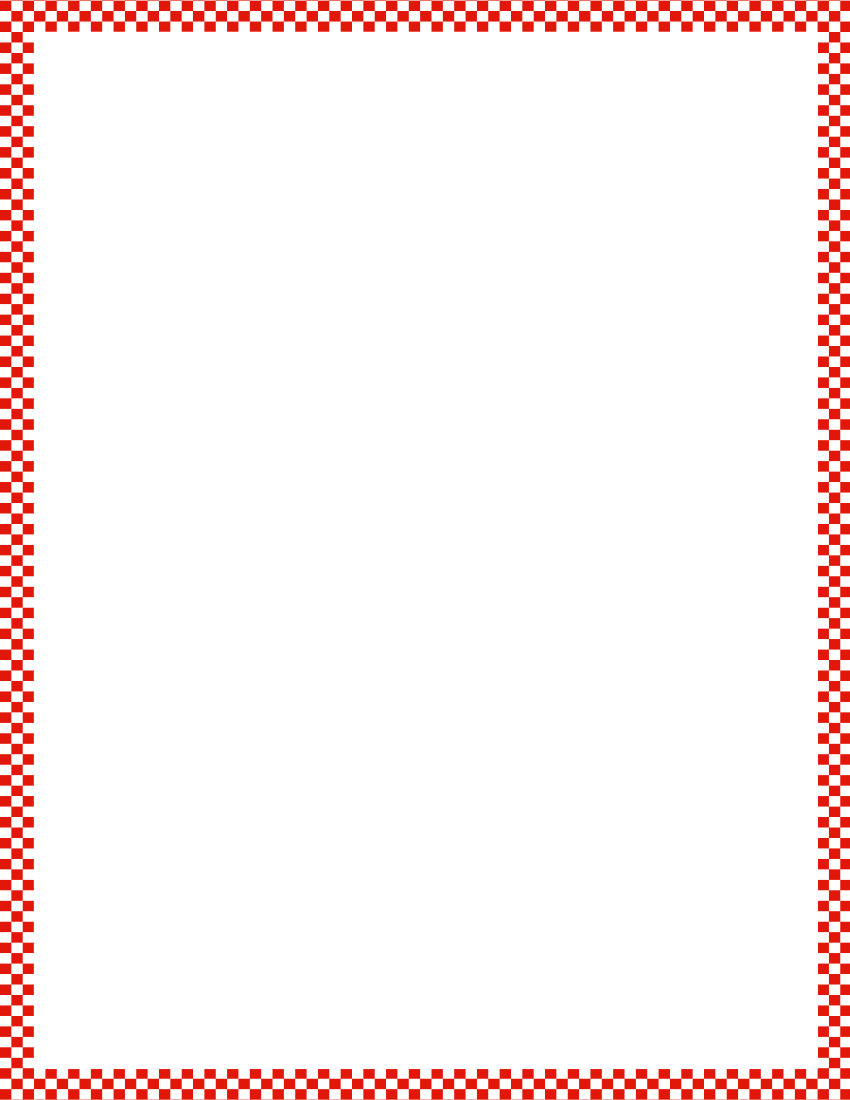 Module 1, Lesson 23
Fluency
Show Me Beans
Take another white bean out of your bag, and put it on the middle finger of the right hand on your mat.  Count how many beans are on your mat now.  How many red?  How many white?  Let’s count on!
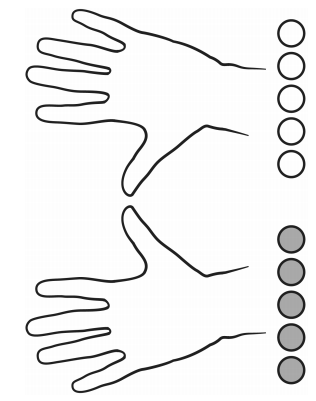 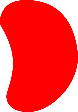 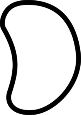 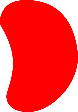 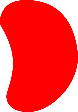 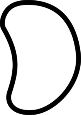 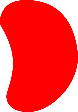 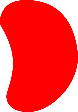 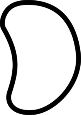 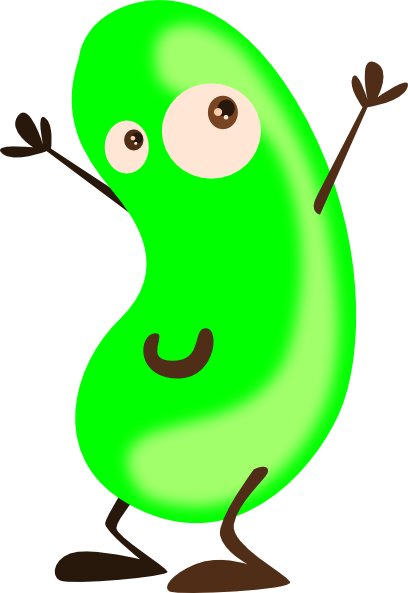 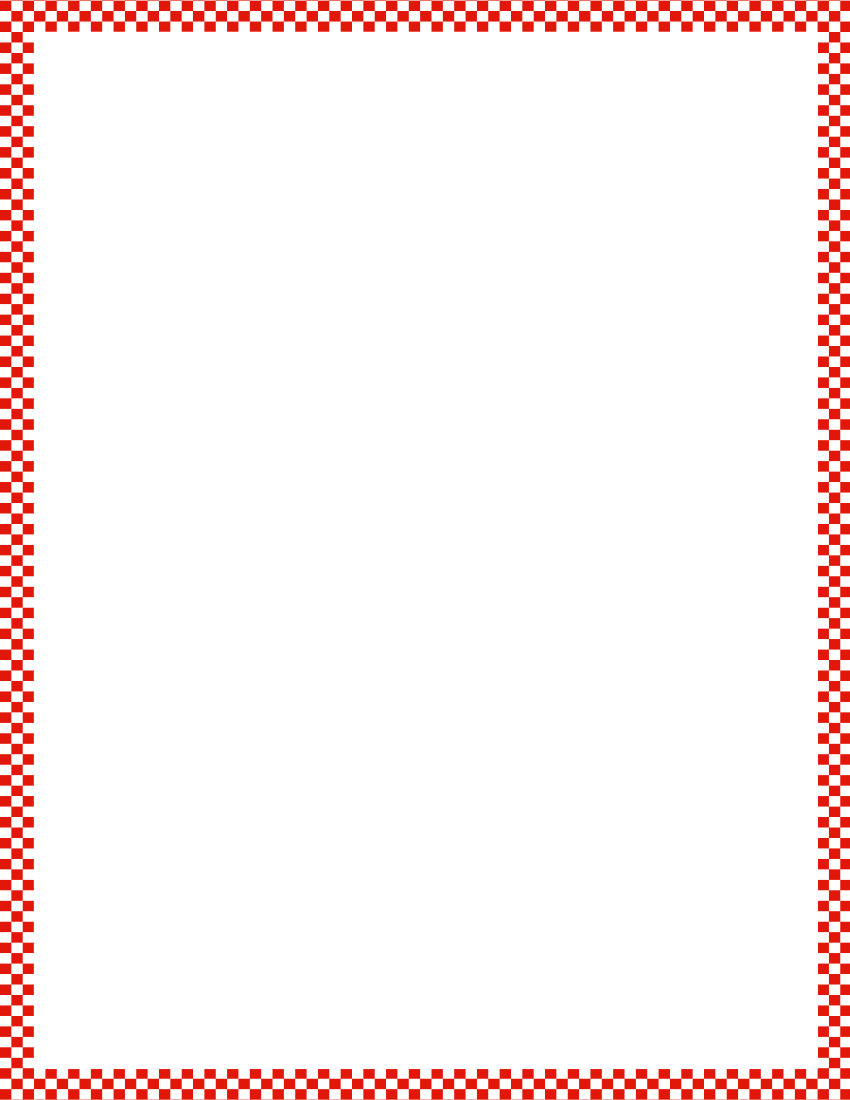 Module 1, Lesson 23
Fluency
Show Me Beans
Take another white bean out of your bag, and put it on the next finger of the right hand on your mat.  Count how many beans are on your mat now.  How many red?  How many white?  Let’s count on!
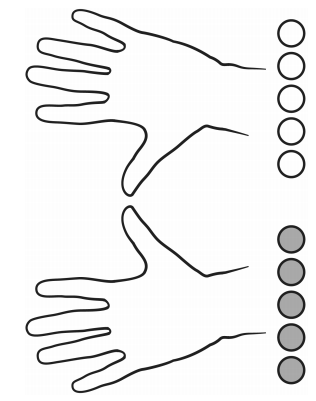 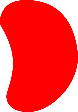 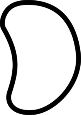 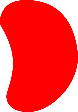 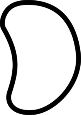 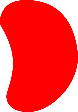 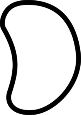 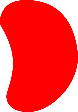 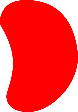 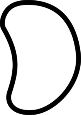 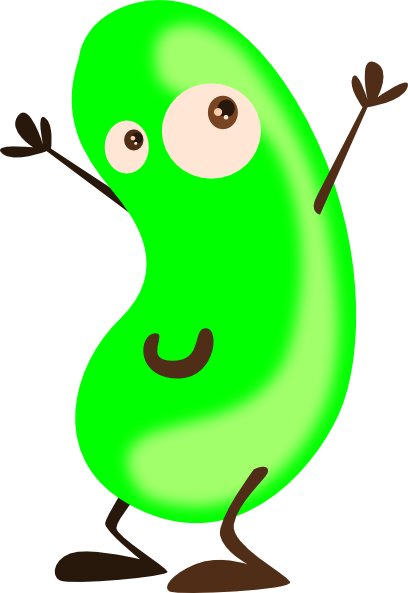 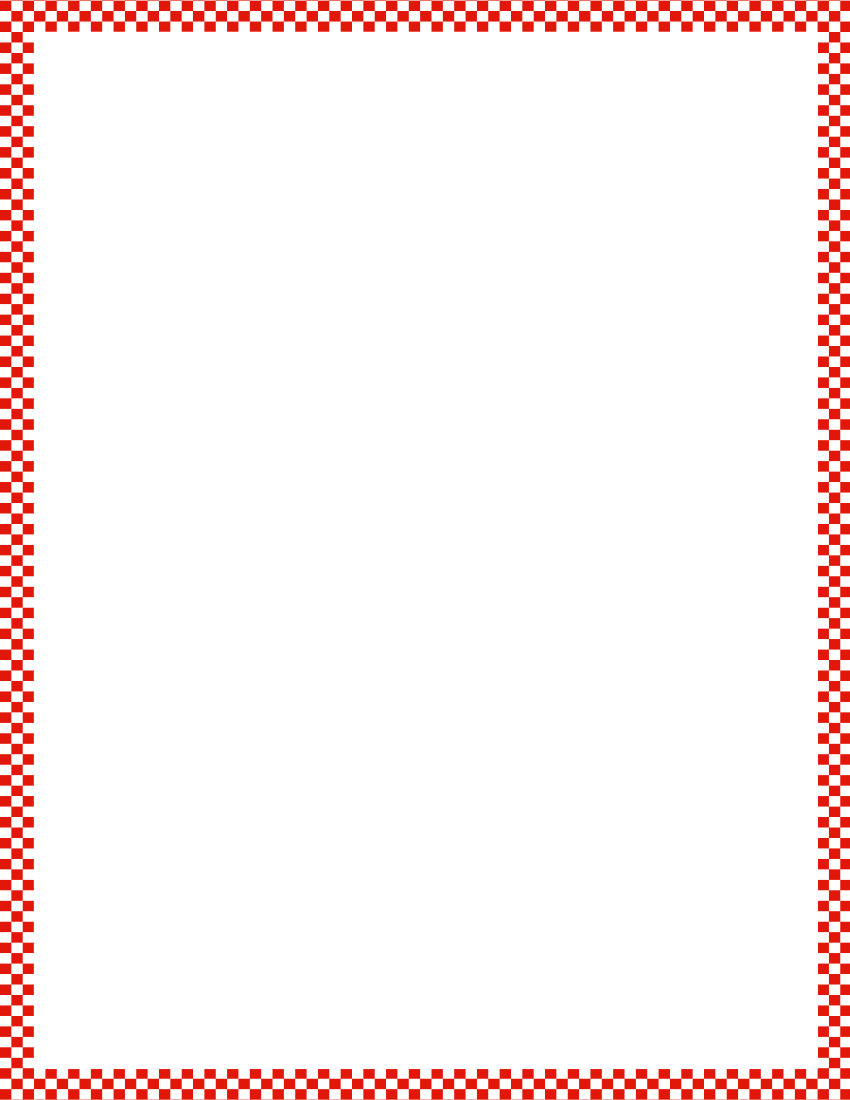 Module 1, Lesson 23
Fluency
Show Me Beans
Take another white bean out of your bag, and put it on the pinky finger of the right hand on your mat.  Count how many beans are on your mat now.  How many red?  How many white?  Let’s count on!
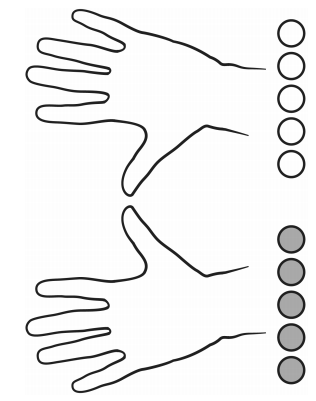 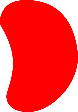 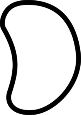 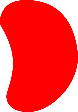 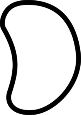 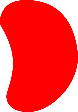 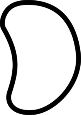 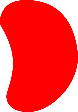 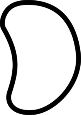 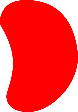 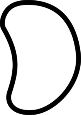 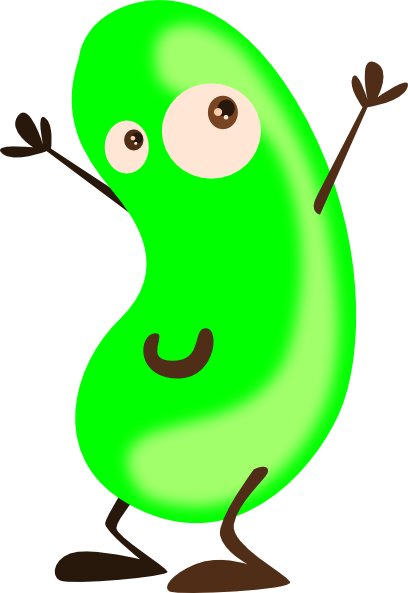 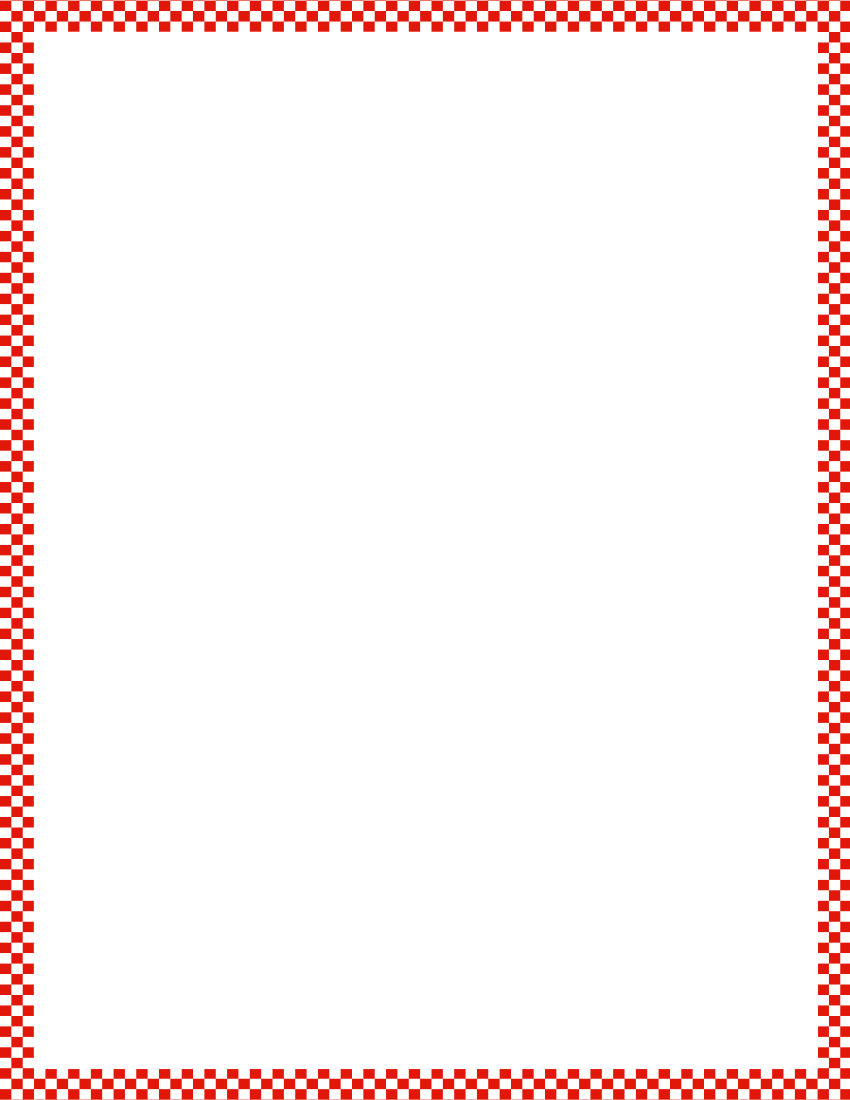 Module 1, Lesson 23
Fluency
Rekenrek Roller Coaster
Gradually raise your hand as the numbers increase and lower your hand as the numbers decrease, like the motion of a wave.
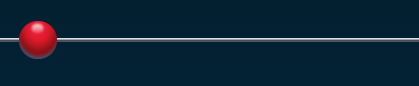 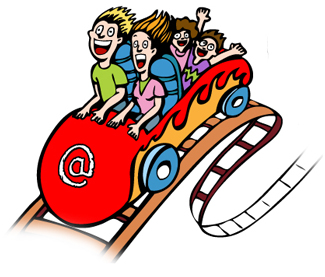 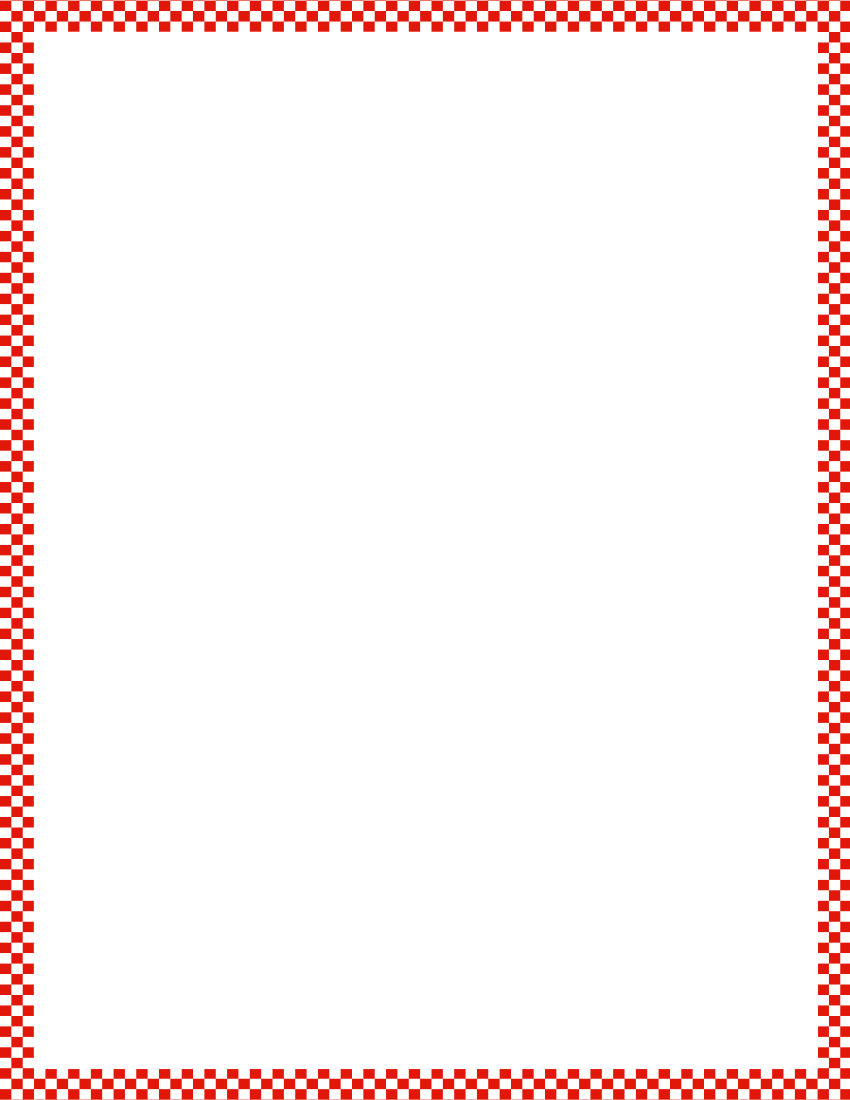 Module 1, Lesson 23
Fluency
Rekenrek Roller Coaster
Gradually raise your hand as the numbers increase and lower your hand as the numbers decrease, like the motion of a wave.
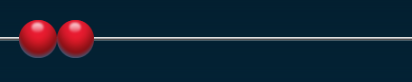 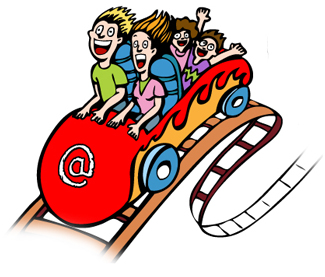 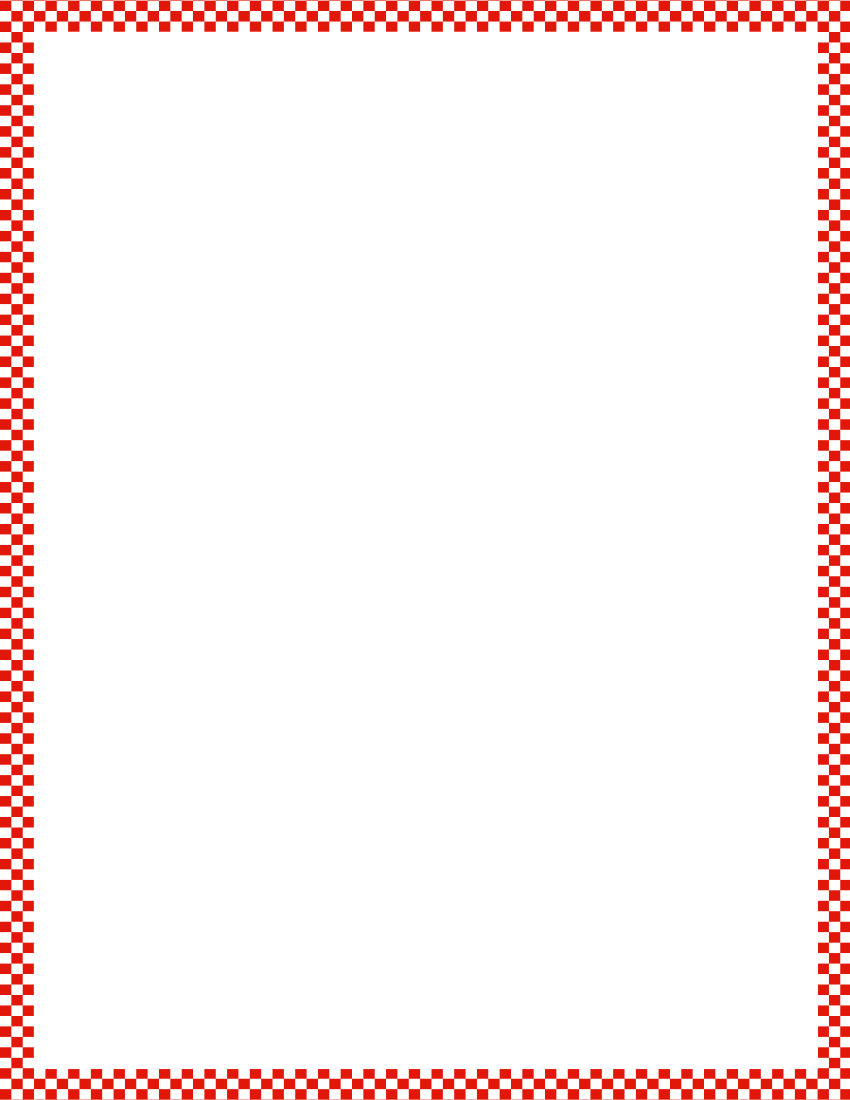 Module 1, Lesson 23
Fluency
Rekenrek Roller Coaster
Gradually raise your hand as the numbers increase and lower your hand as the numbers decrease, like the motion of a wave.
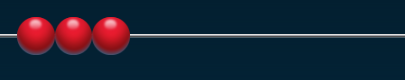 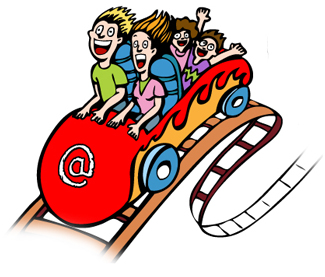 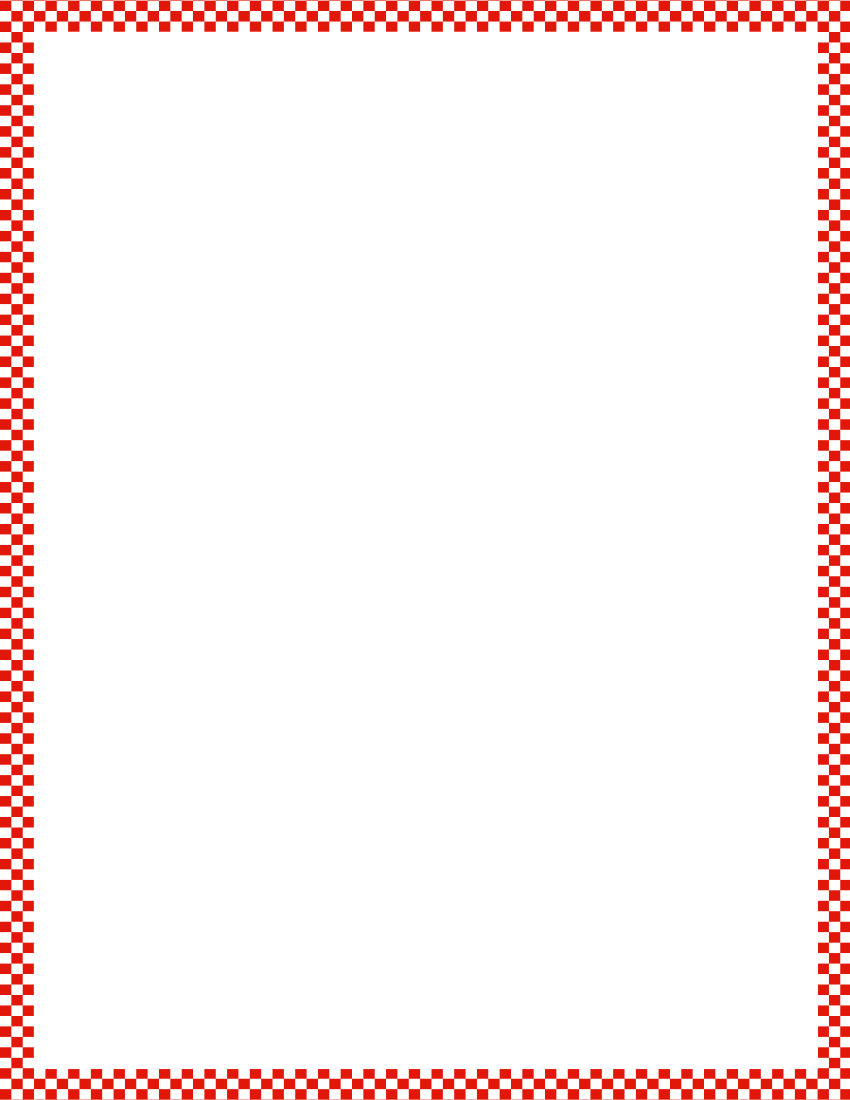 Module 1, Lesson 23
Fluency
Rekenrek Roller Coaster
Gradually raise your hand as the numbers increase and lower your hand as the numbers decrease, like the motion of a wave.
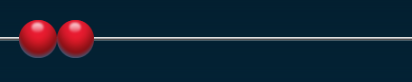 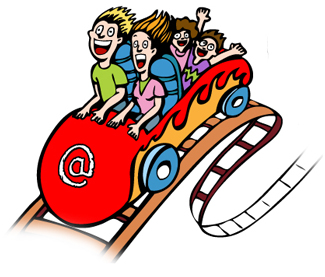 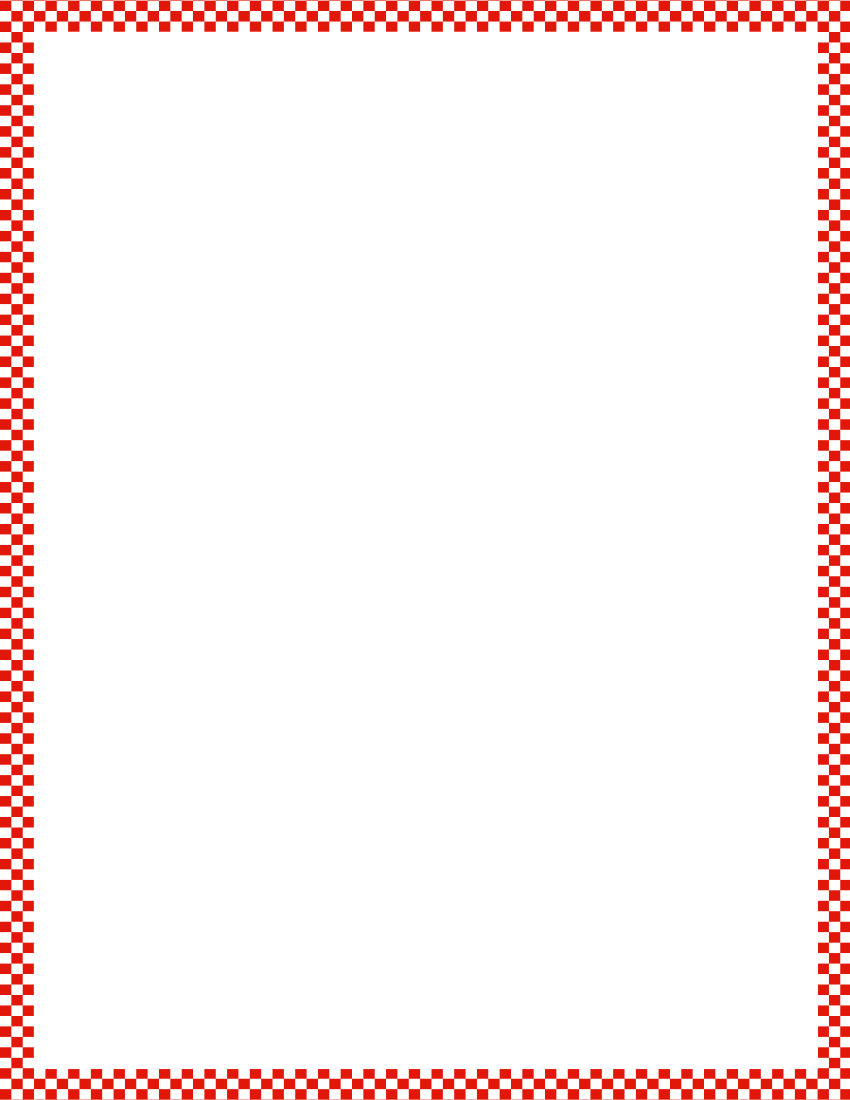 Module 1, Lesson 23
Fluency
Rekenrek Roller Coaster
Gradually raise your hand as the numbers increase and lower your hand as the numbers decrease, like the motion of a wave.
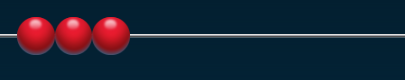 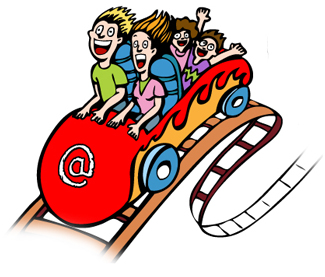 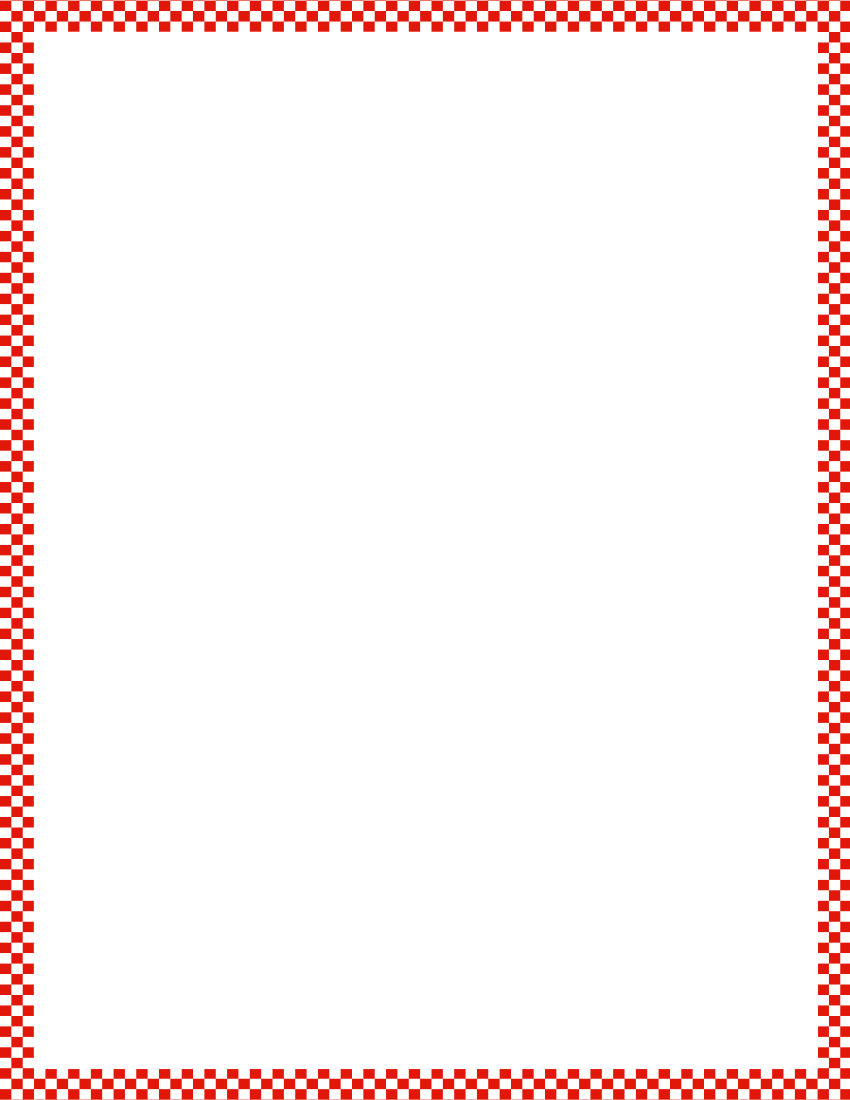 Module 1, Lesson 23
Fluency
Rekenrek Roller Coaster
Gradually raise your hand as the numbers increase and lower your hand as the numbers decrease, like the motion of a wave.
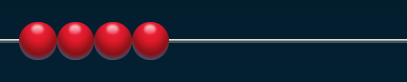 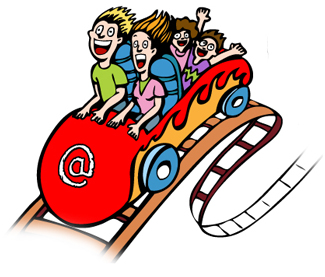 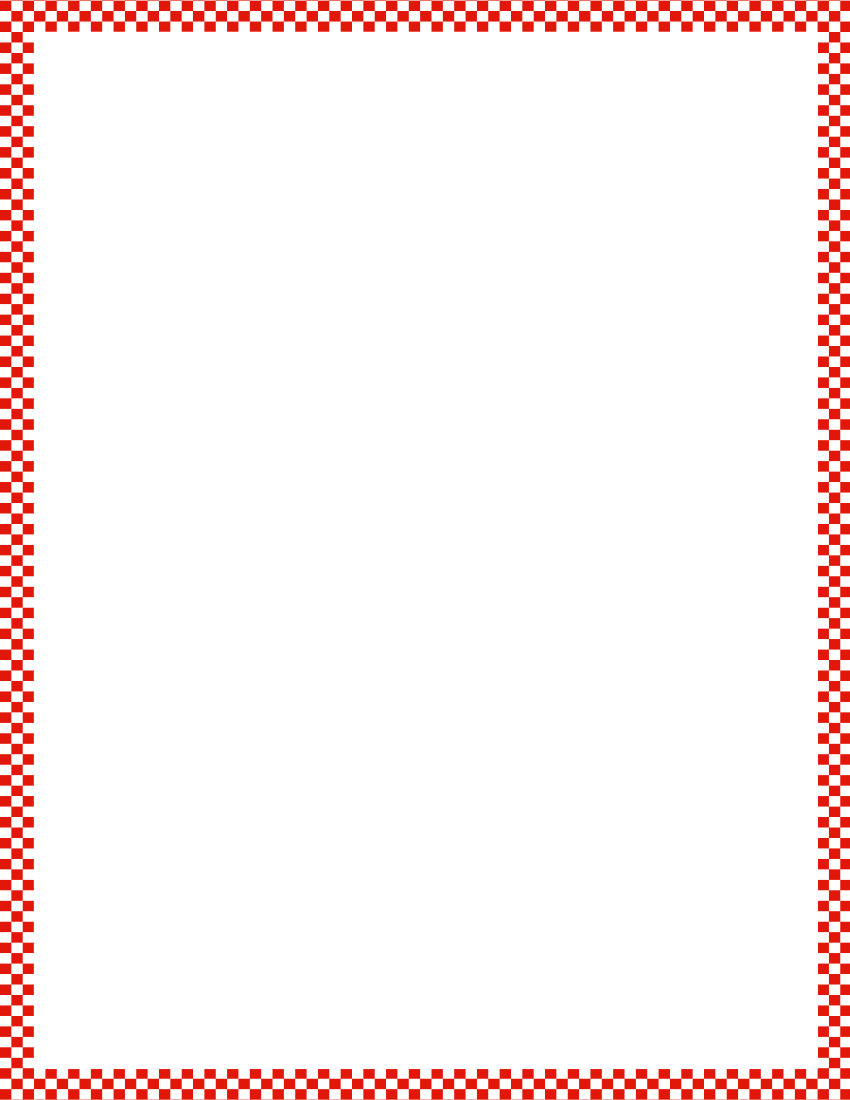 Module 1, Lesson 23
Fluency
Rekenrek Roller Coaster
Gradually raise your hand as the numbers increase and lower your hand as the numbers decrease, like the motion of a wave.
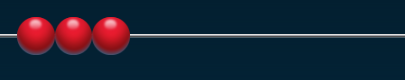 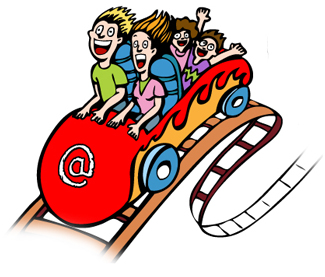 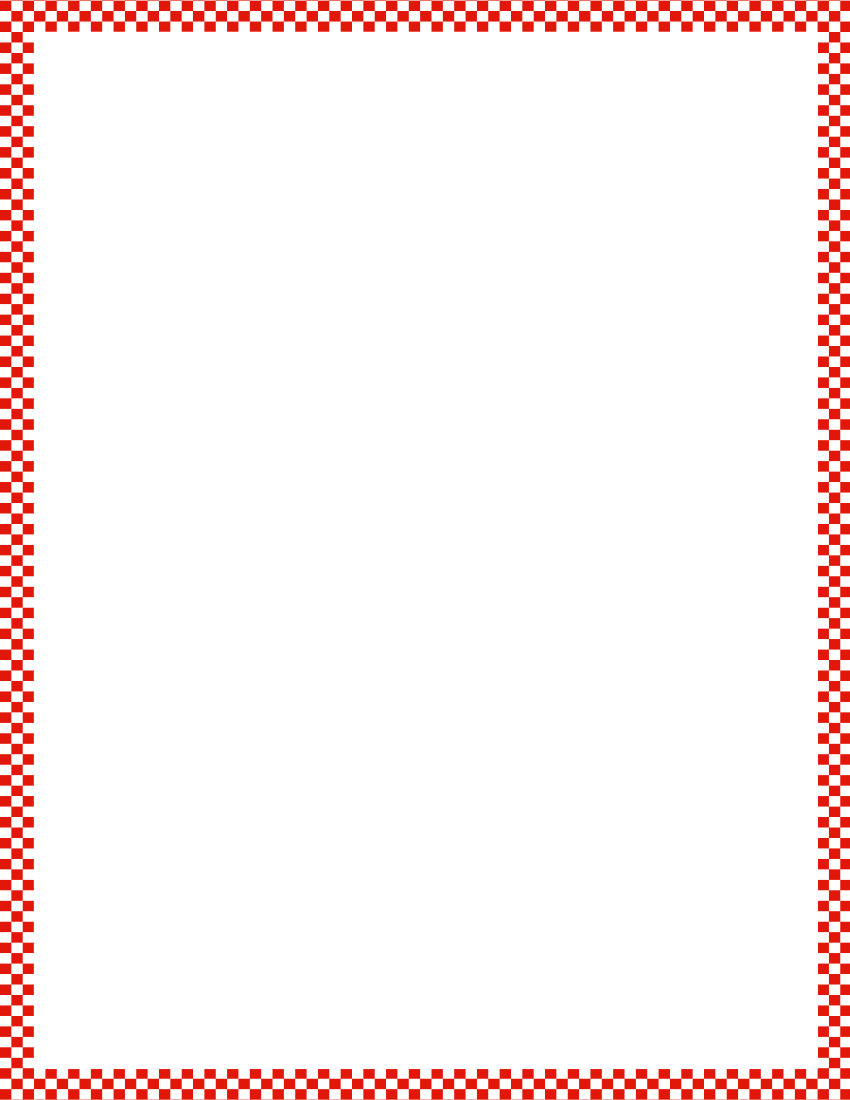 Module 1, Lesson 23
Fluency
Rekenrek Roller Coaster
Gradually raise your hand as the numbers increase and lower your hand as the numbers decrease, like the motion of a wave.
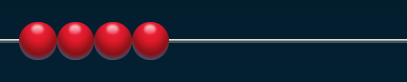 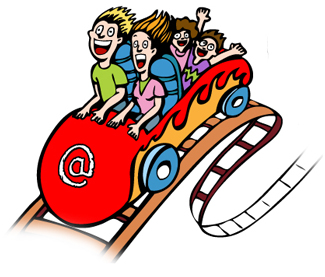 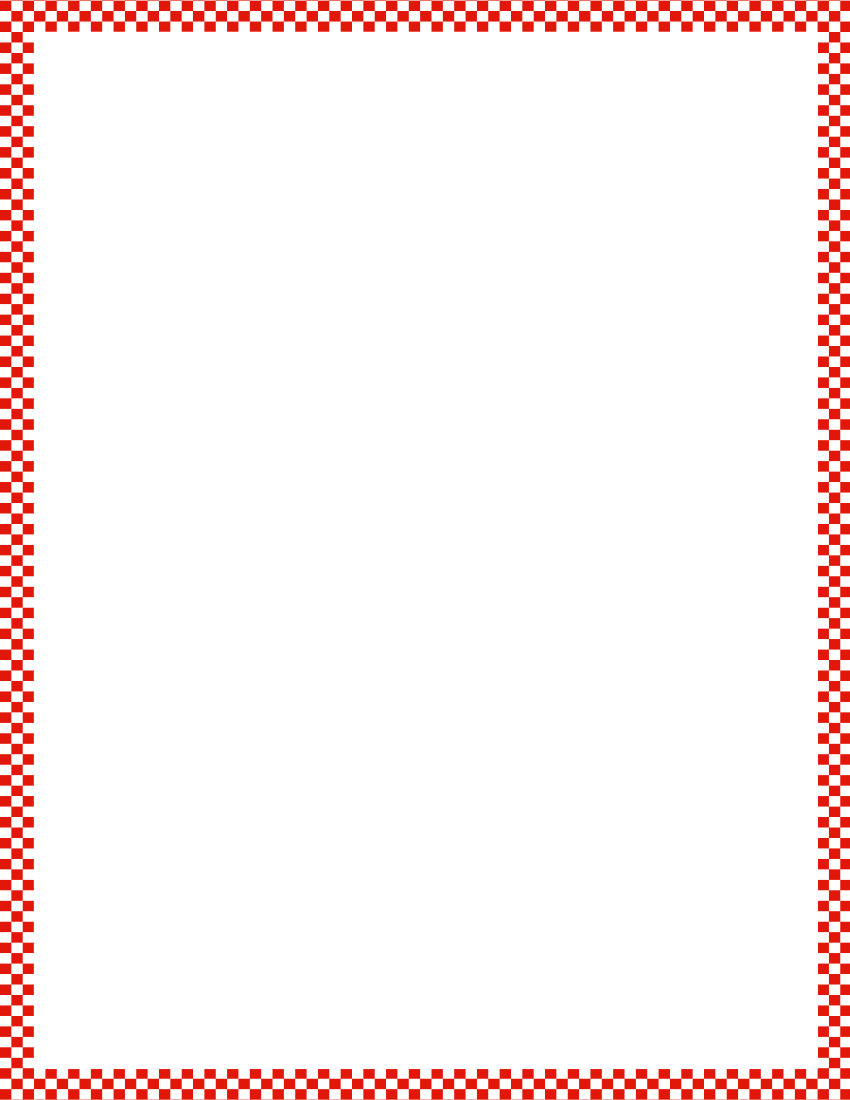 Module 1, Lesson 23
Fluency
Rekenrek Roller Coaster
Gradually raise your hand as the numbers increase and lower your hand as the numbers decrease, like the motion of a wave.
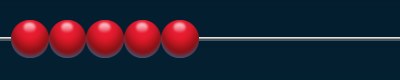 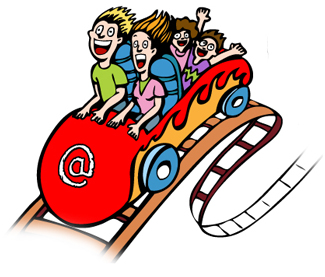 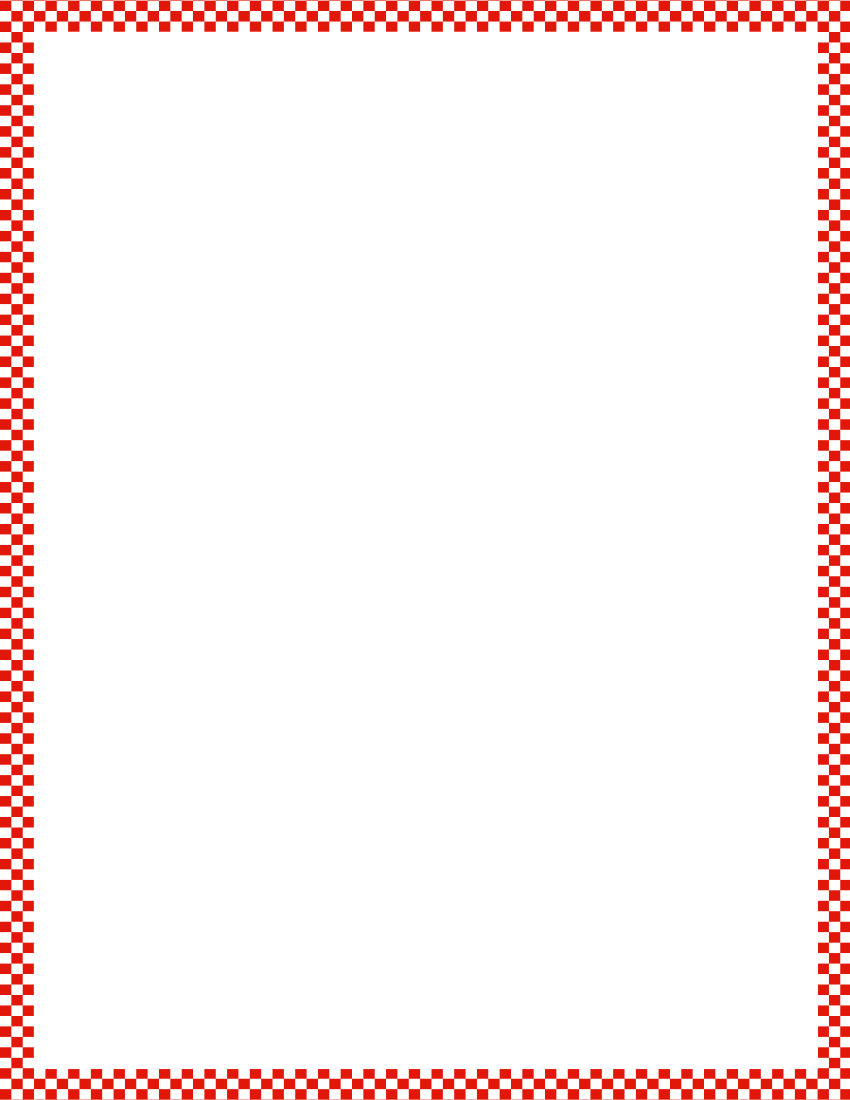 Module 1, Lesson 23
Fluency
Rekenrek Roller Coaster
Gradually raise your hand as the numbers increase and lower your hand as the numbers decrease, like the motion of a wave.
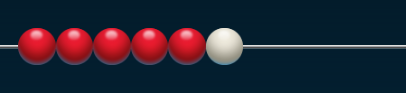 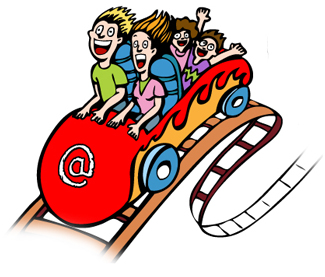 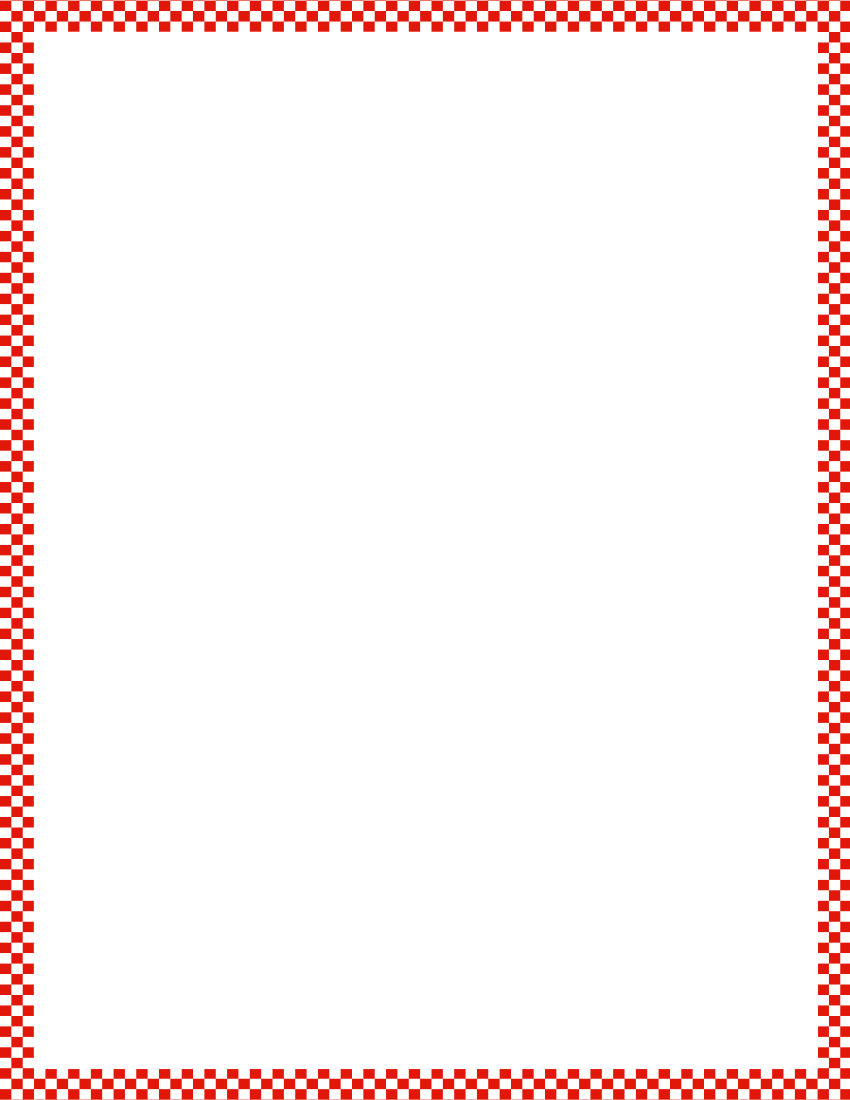 Module 1, Lesson 23
Fluency
Rekenrek Roller Coaster
Gradually raise your hand as the numbers increase and lower your hand as the numbers decrease, like the motion of a wave.
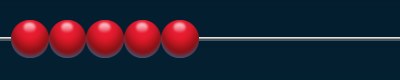 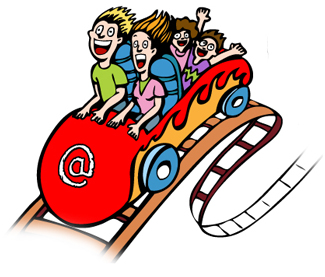 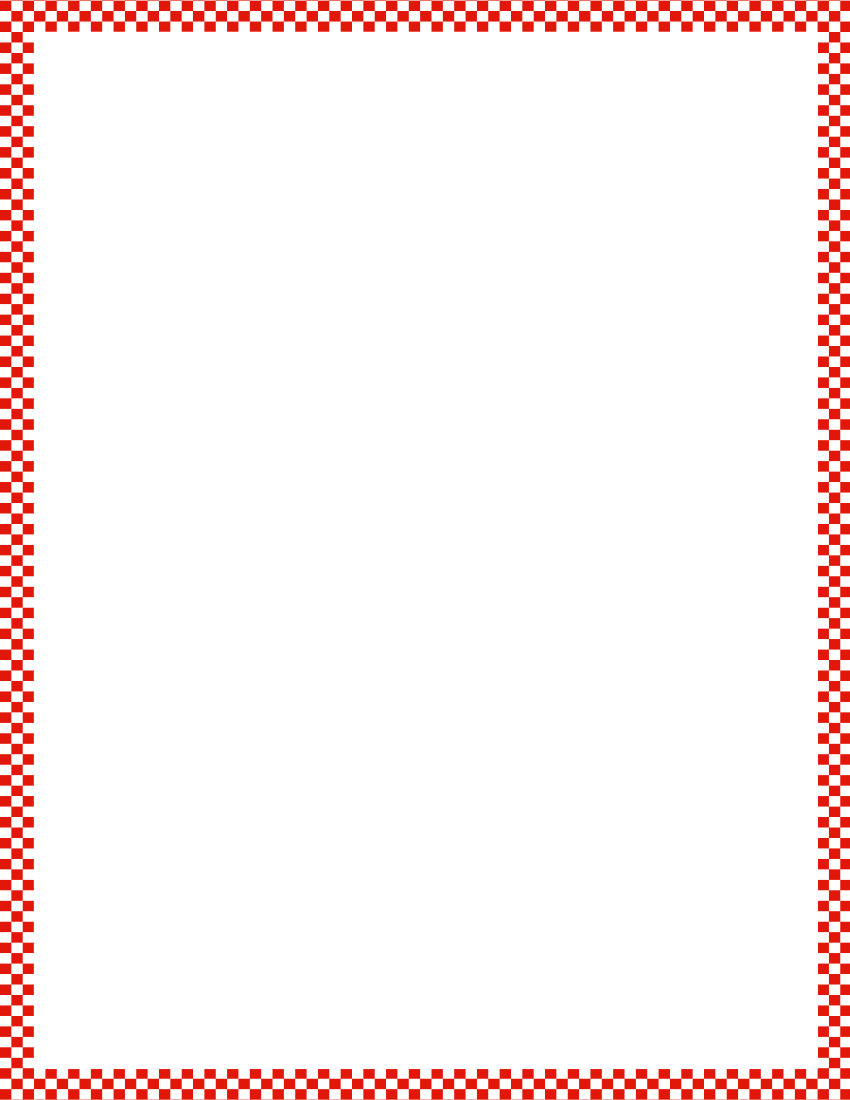 Module 1, Lesson 23
Fluency
Rekenrek Roller Coaster
Gradually raise your hand as the numbers increase and lower your hand as the numbers decrease, like the motion of a wave.
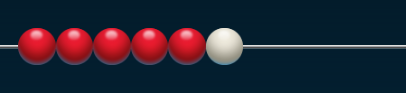 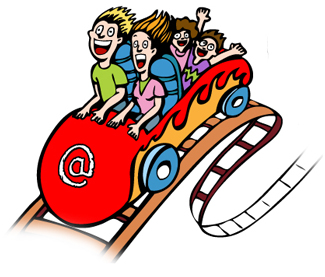 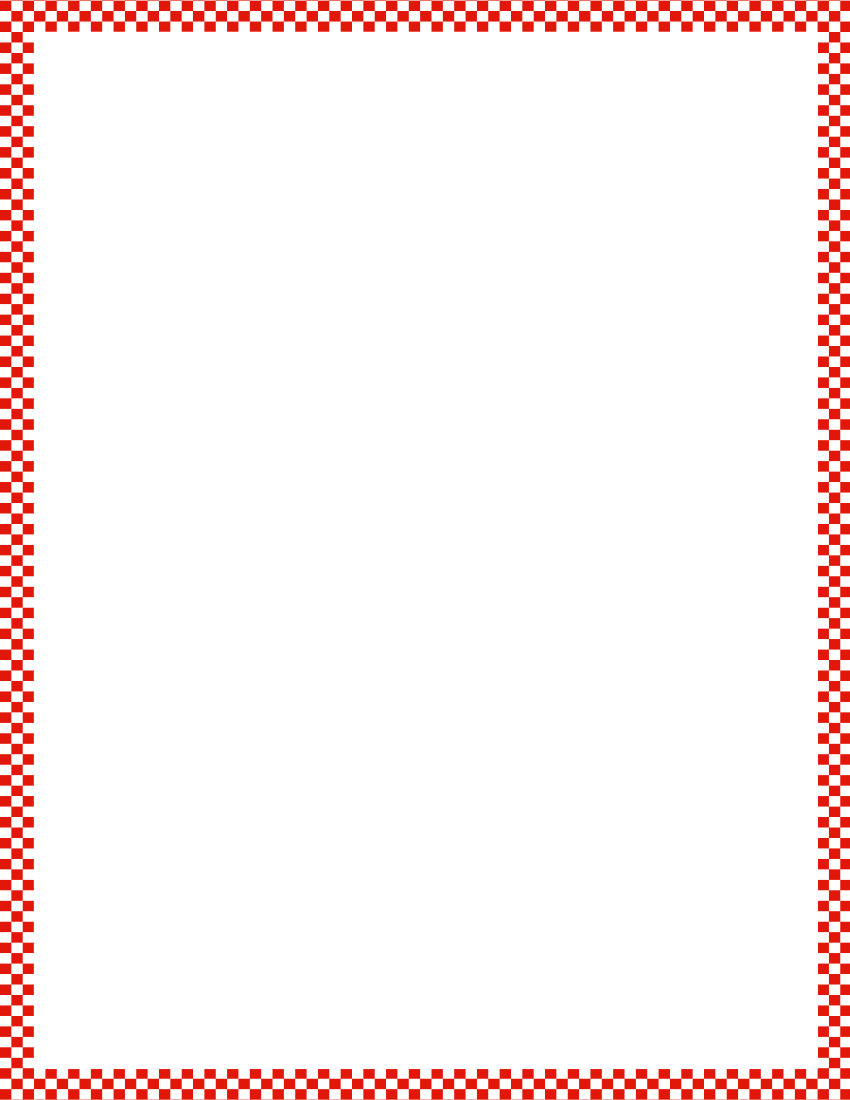 Module 1, Lesson 23
Fluency
Rekenrek Roller Coaster
Gradually raise your hand as the numbers increase and lower your hand as the numbers decrease, like the motion of a wave.
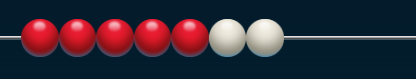 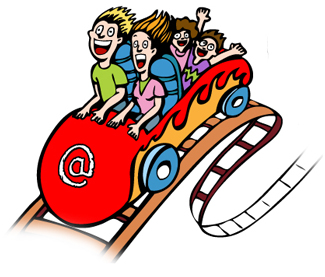 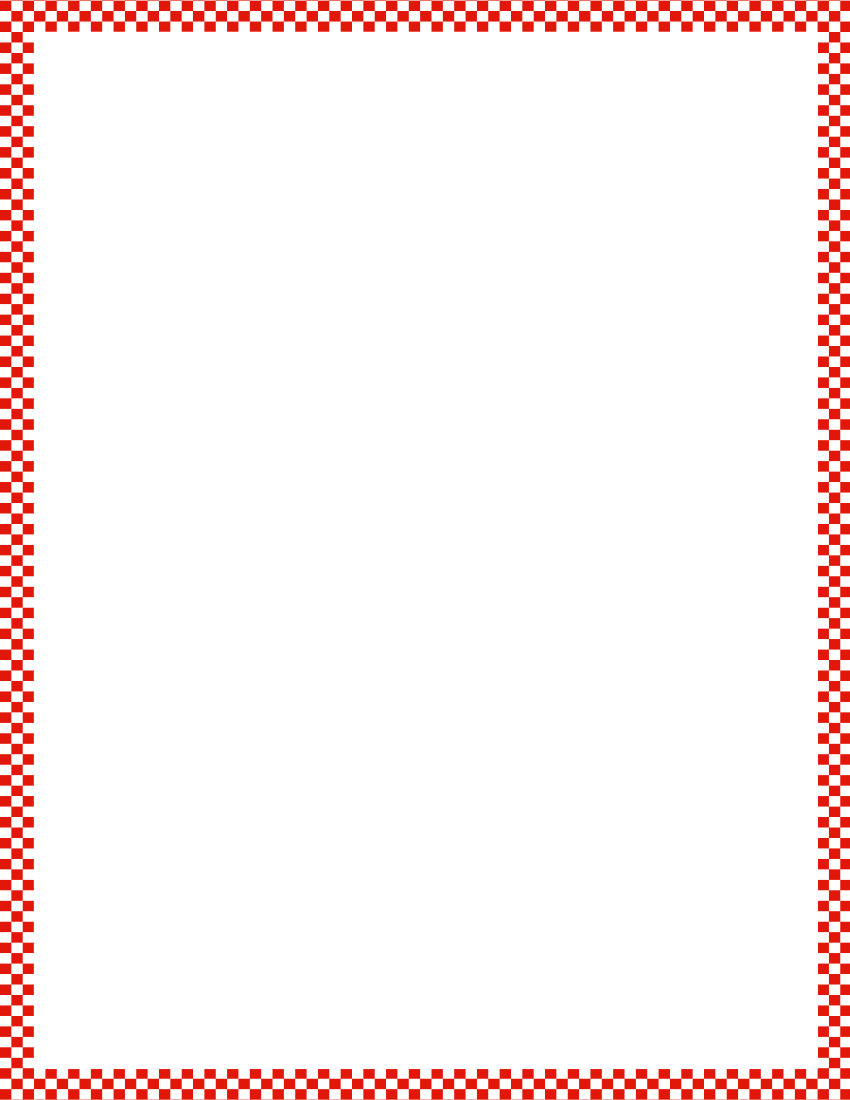 Module 1, Lesson 23
Fluency
Rekenrek Roller Coaster
Gradually raise your hand as the numbers increase and lower your hand as the numbers decrease, like the motion of a wave.
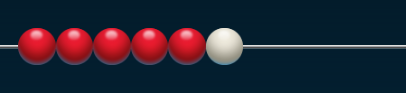 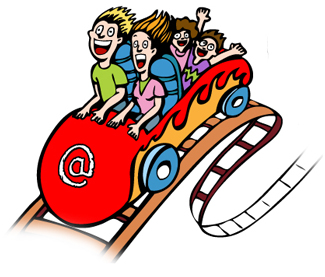 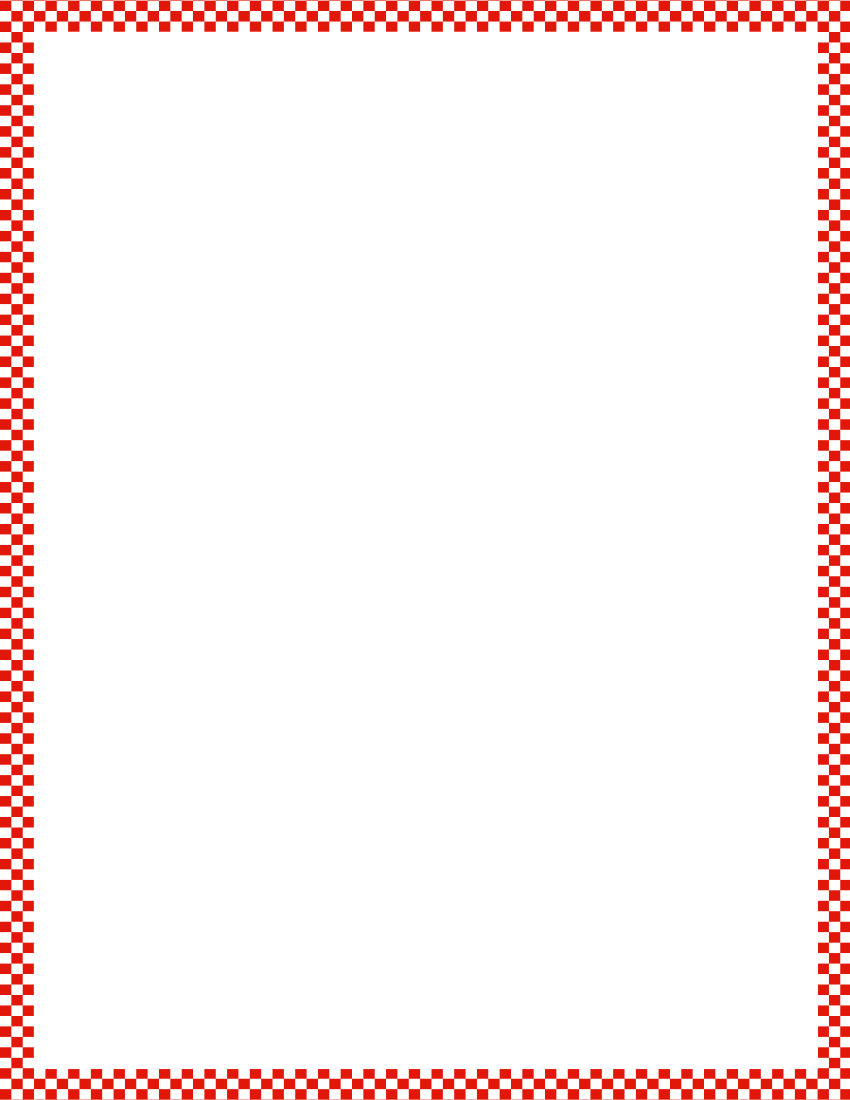 Module 1, Lesson 23
Fluency
Rekenrek Roller Coaster
Gradually raise your hand as the numbers increase and lower your hand as the numbers decrease, like the motion of a wave.
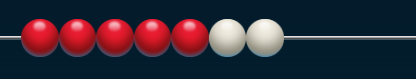 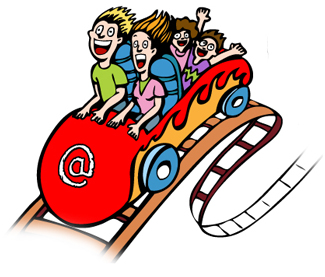 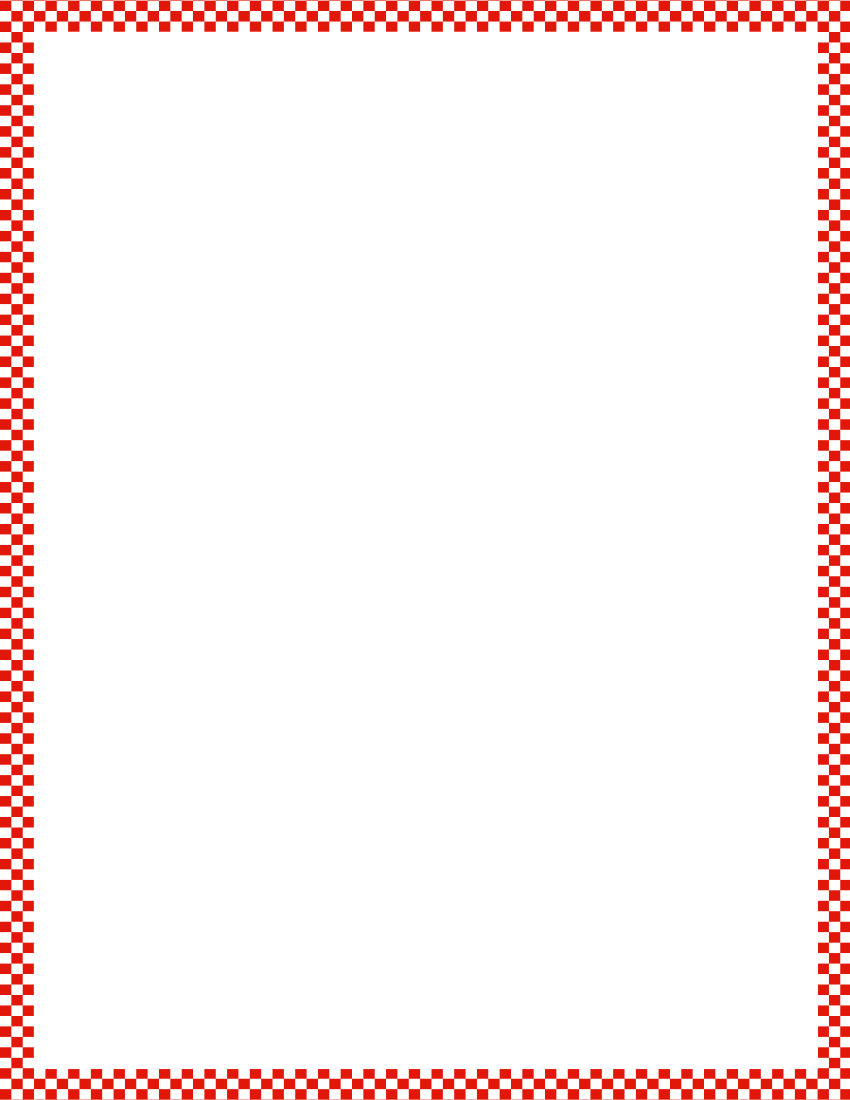 Module 1, Lesson 23
Fluency
Rekenrek Roller Coaster
Gradually raise your hand as the numbers increase and lower your hand as the numbers decrease, like the motion of a wave.
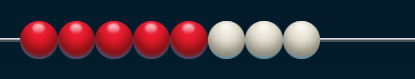 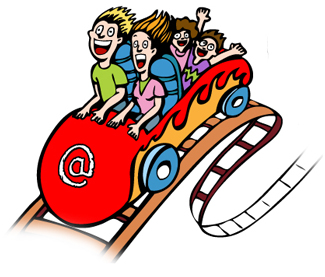 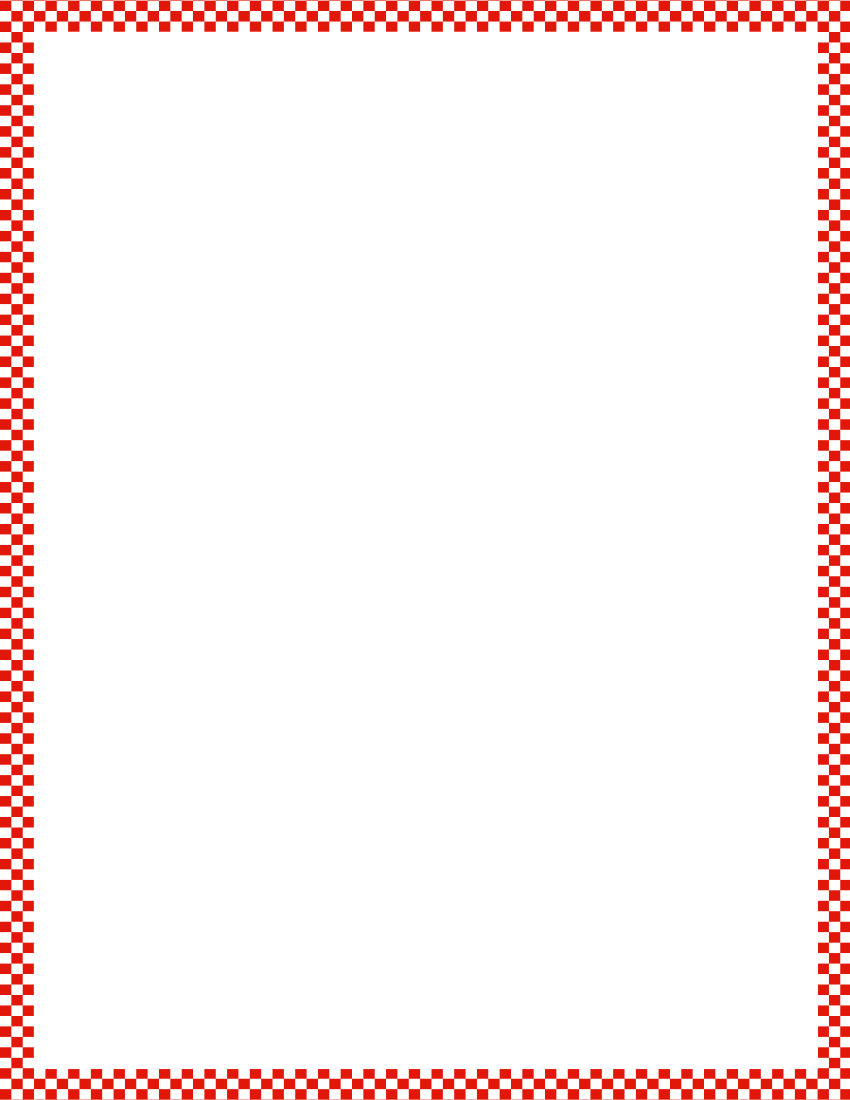 Module 1, Lesson 23
Fluency
Rekenrek Roller Coaster
Gradually raise your hand as the numbers increase and lower your hand as the numbers decrease, like the motion of a wave.
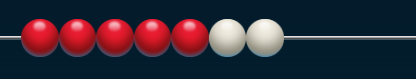 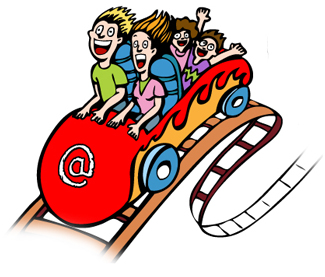 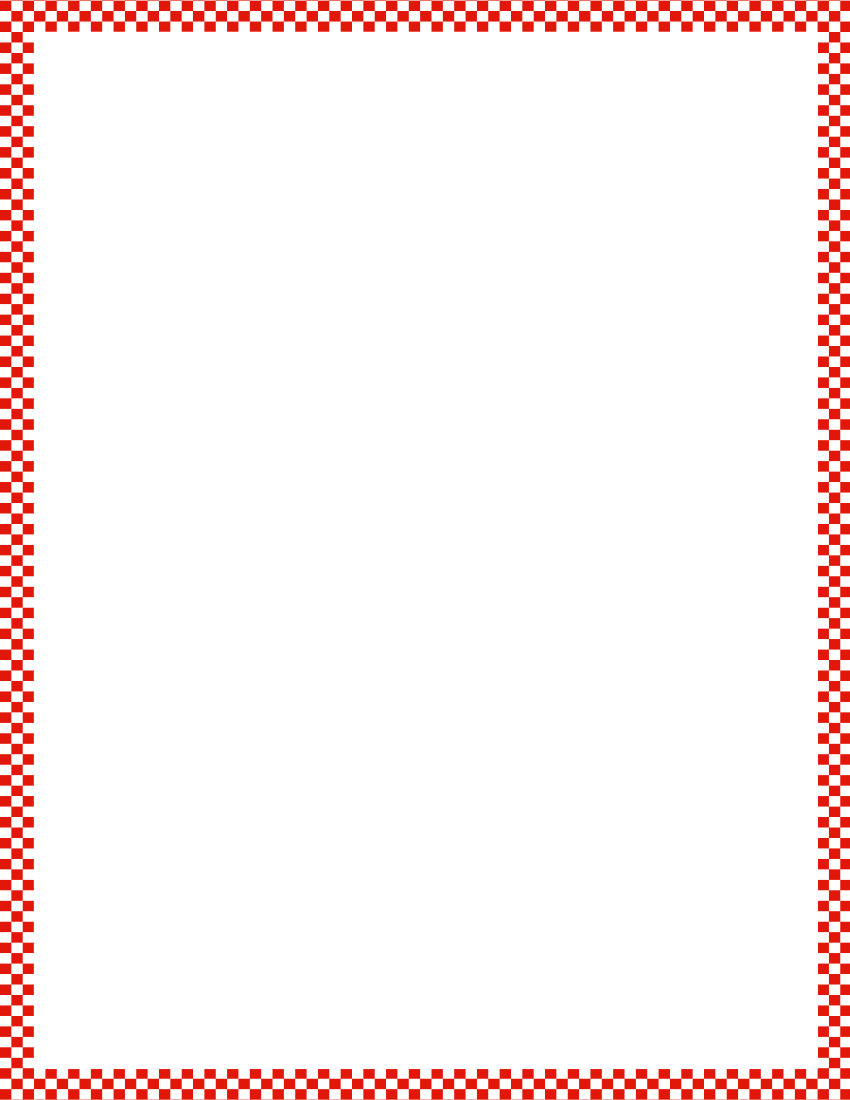 Module 1, Lesson 23
Fluency
Rekenrek Roller Coaster
Gradually raise your hand as the numbers increase and lower your hand as the numbers decrease, like the motion of a wave.
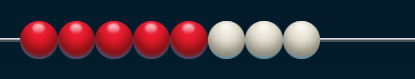 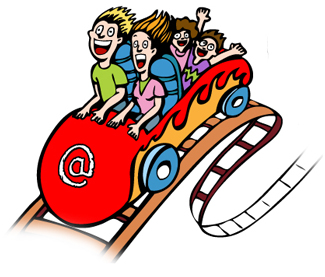 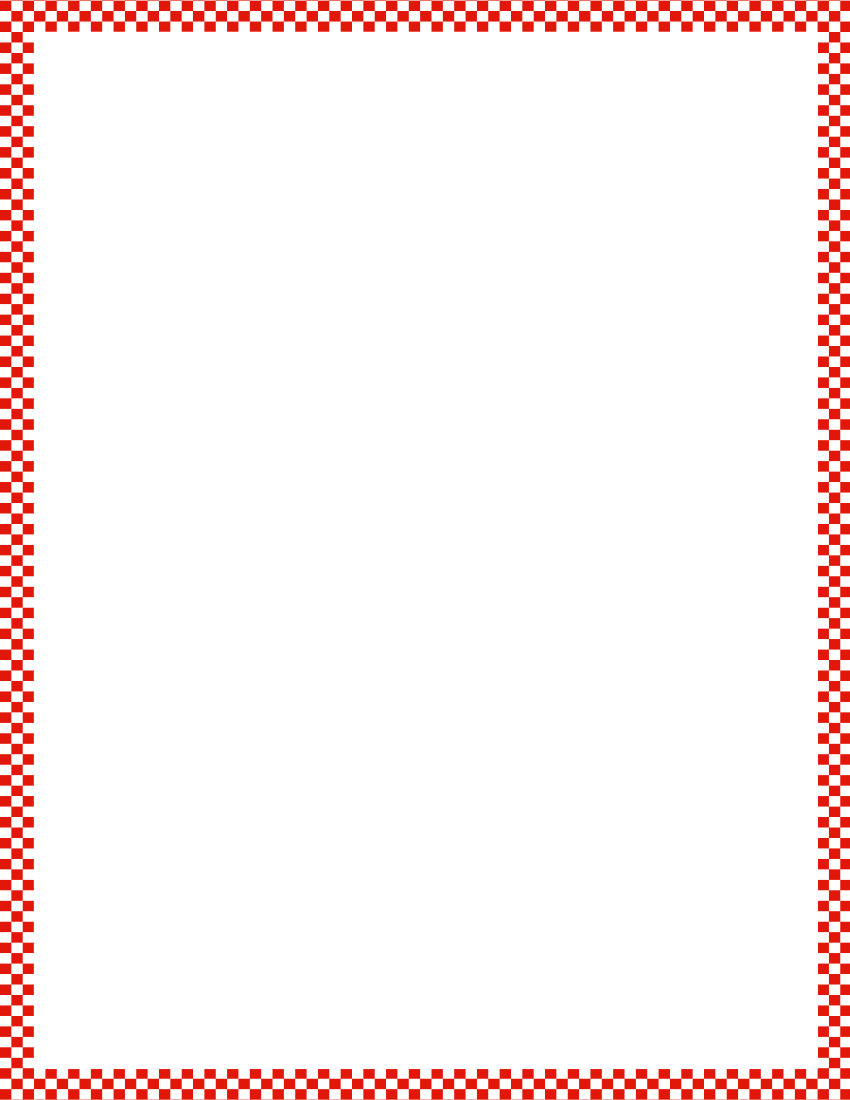 Module 1, Lesson 23
Fluency
Rekenrek Roller Coaster
Gradually raise your hand as the numbers increase and lower your hand as the numbers decrease, like the motion of a wave.
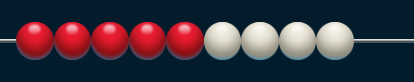 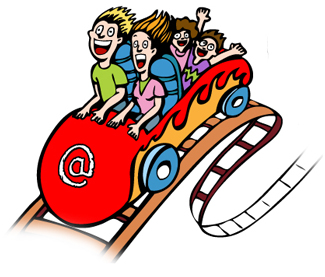 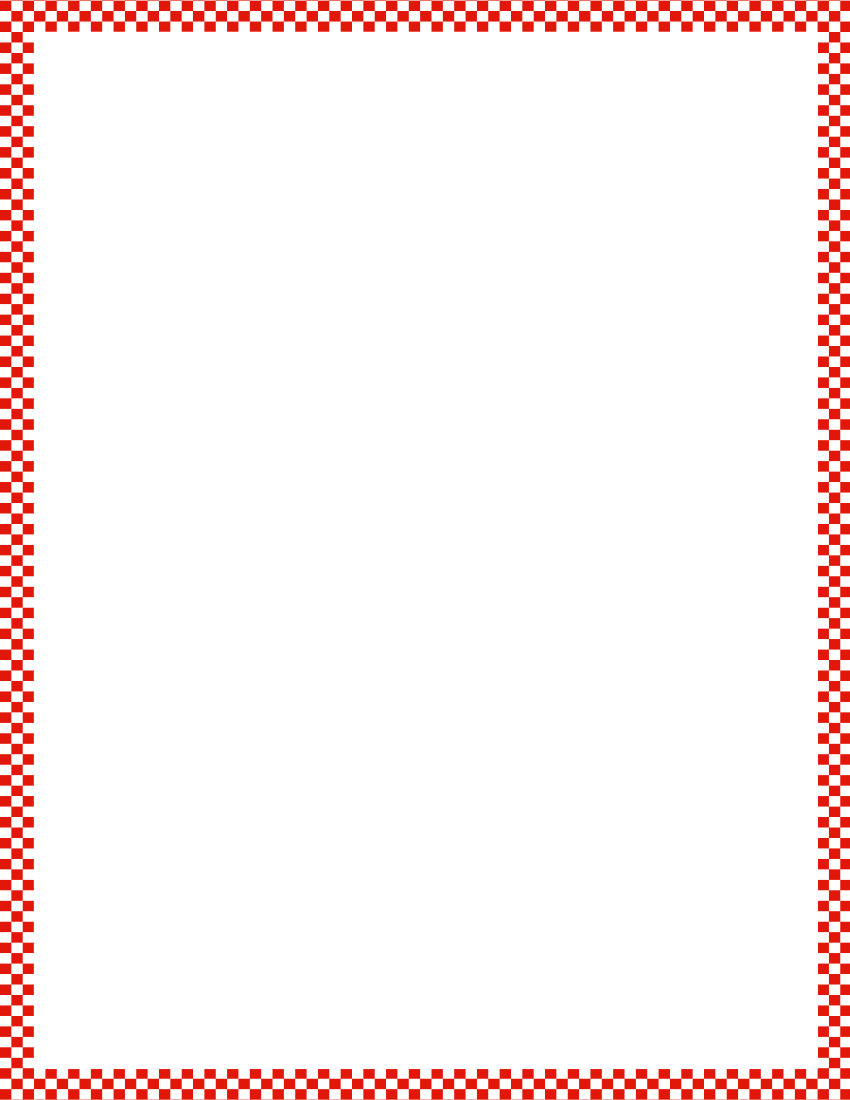 Module 1, Lesson 23
Fluency
Rekenrek Roller Coaster
Gradually raise your hand as the numbers increase and lower your hand as the numbers decrease, like the motion of a wave.
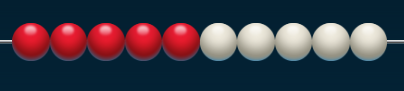 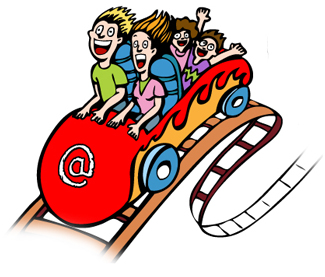 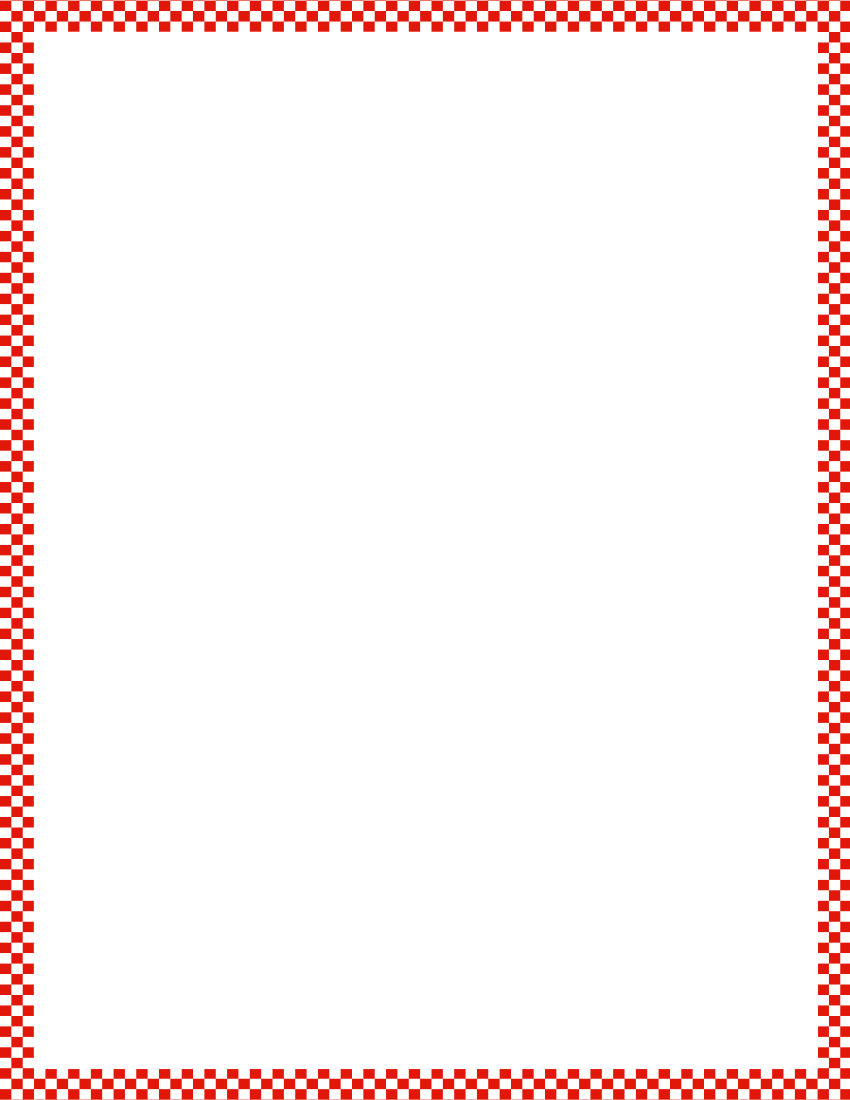 Module 1, Lesson 23
Fluency
Rekenrek Roller Coaster
Gradually raise your hand as the numbers increase and lower your hand as the numbers decrease, like the motion of a wave.
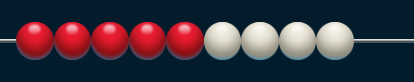 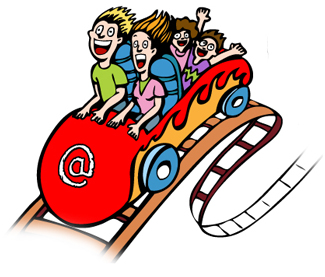 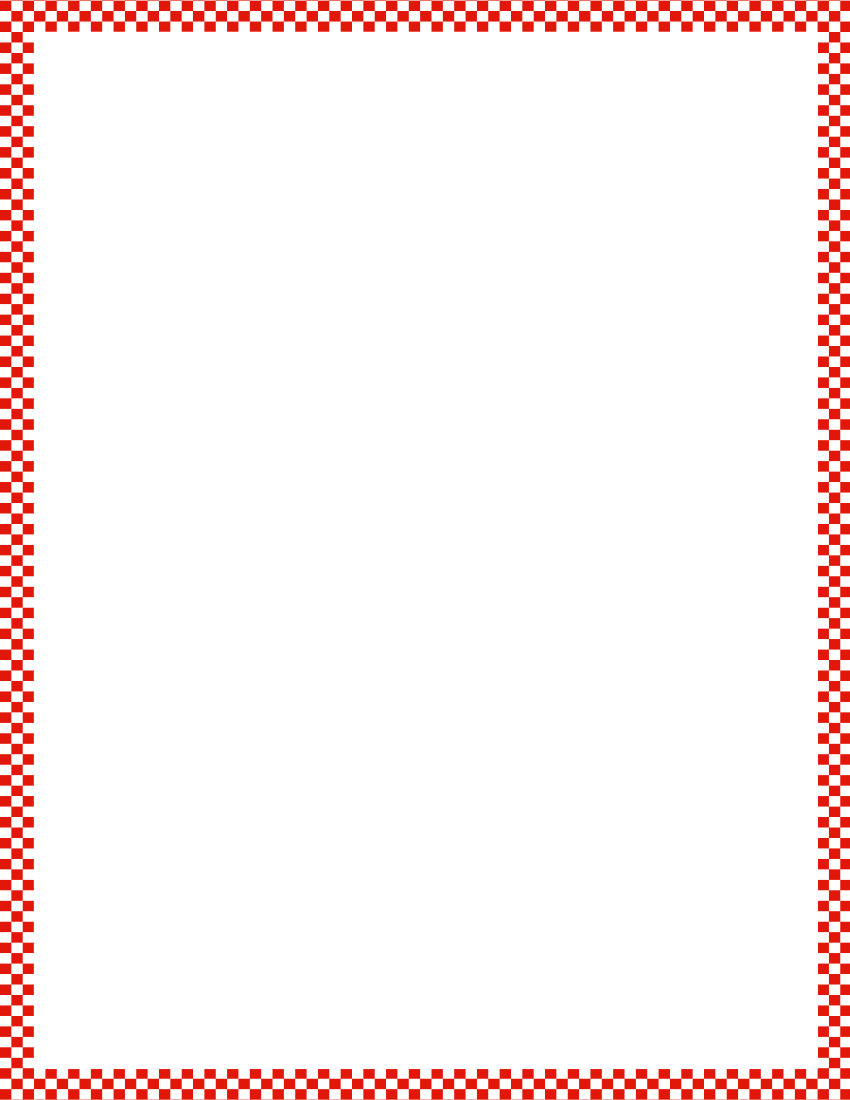 Module 1, Lesson 23
Fluency
Rekenrek Roller Coaster
Gradually raise your hand as the numbers increase and lower your hand as the numbers decrease, like the motion of a wave.
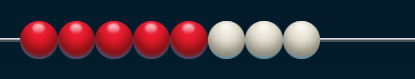 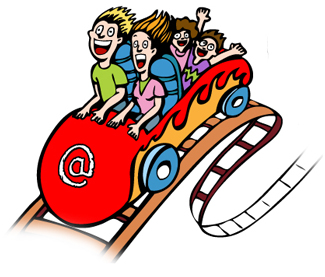 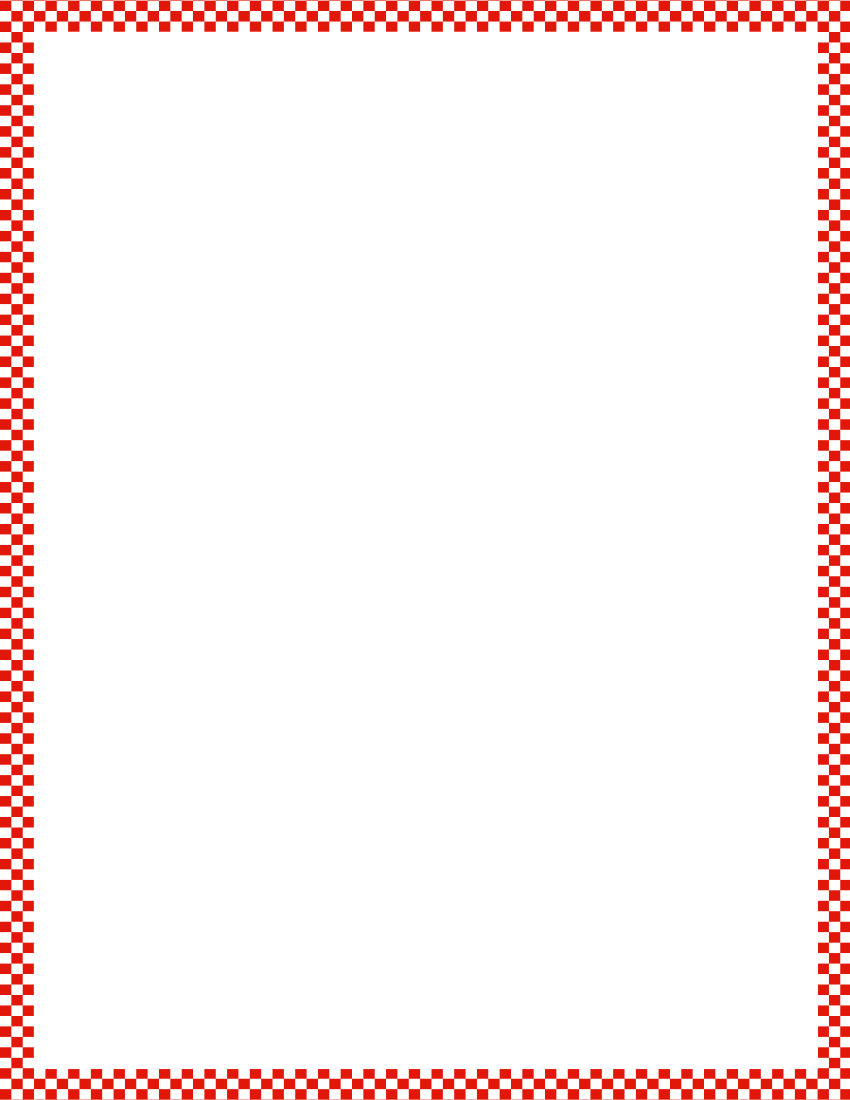 Module 1, Lesson 23
Fluency
Rekenrek Roller Coaster
Gradually raise your hand as the numbers increase and lower your hand as the numbers decrease, like the motion of a wave.
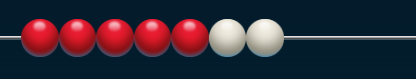 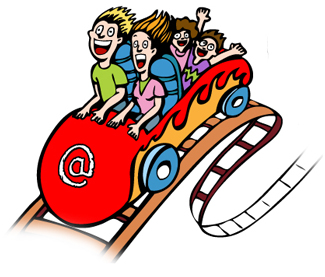 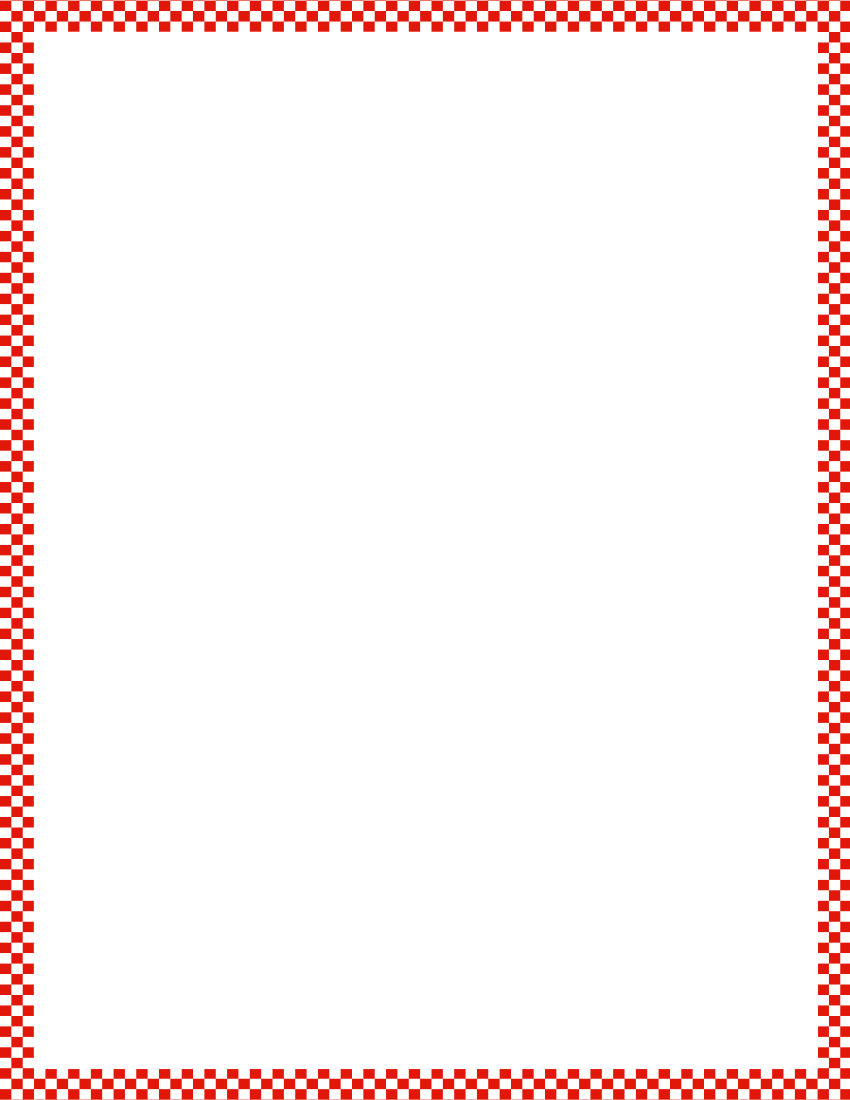 Module 1, Lesson 23
Fluency
Rekenrek Roller Coaster
Gradually raise your hand as the numbers increase and lower your hand as the numbers decrease, like the motion of a wave.
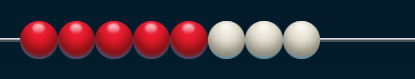 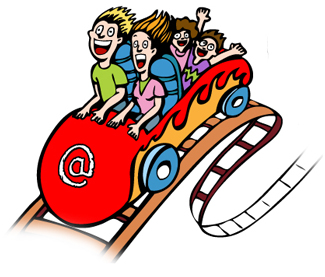 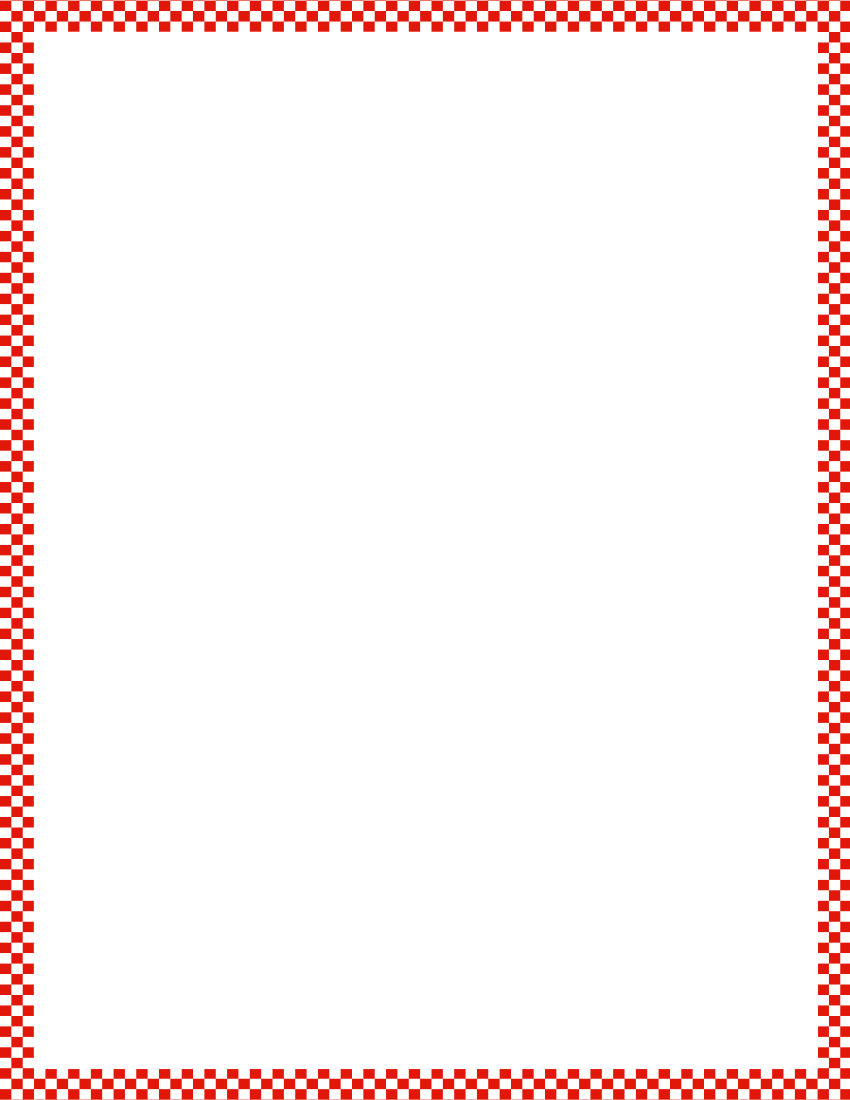 Module 1, Lesson 23
Fluency
Rekenrek Roller Coaster
Gradually raise your hand as the numbers increase and lower your hand as the numbers decrease, like the motion of a wave.
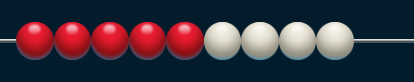 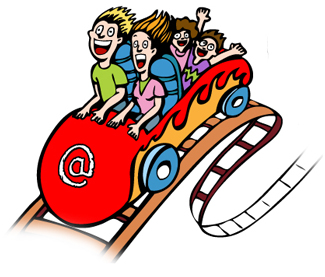 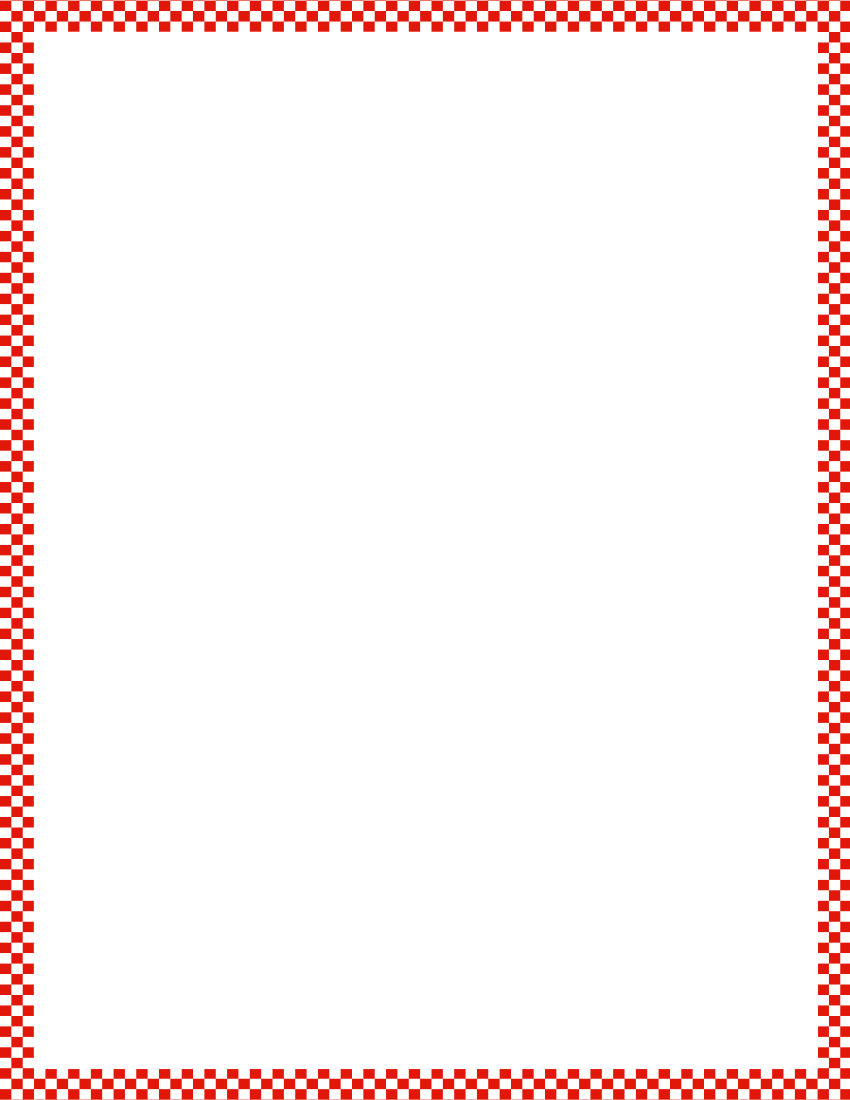 Module 1, Lesson 23
Fluency
Rekenrek Roller Coaster
Gradually raise your hand as the numbers increase and lower your hand as the numbers decrease, like the motion of a wave.
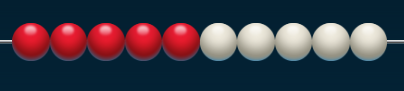 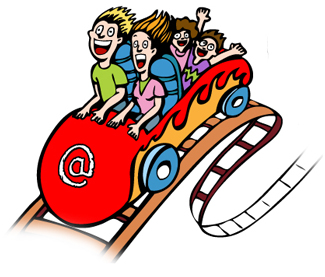 Module 1, Lesson 23
You have 9 pattern blocks.  The numeral 9 looks like this:  “A loop and a line.  That’s the way we make a 9!”
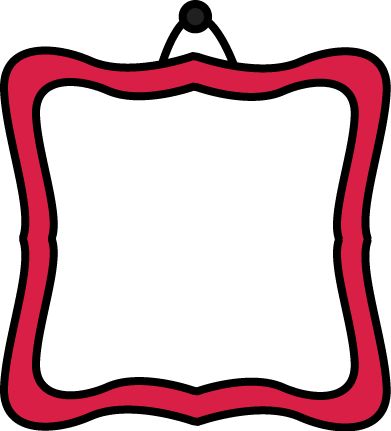 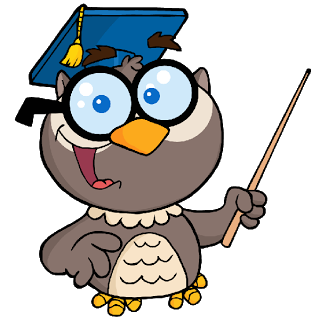 Find the number card that shows how many blocks are on your mat.  Hold it up, and say the number.
Module 1, Lesson 23
You have 5 shapes in one row and 4 in the other.  Nine is 5 and 4.
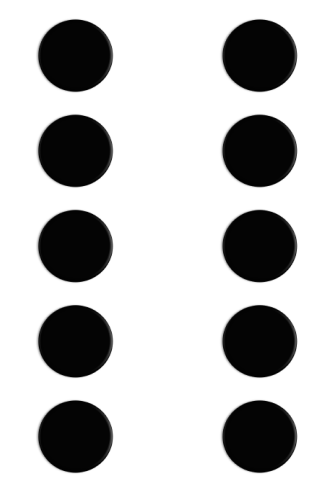 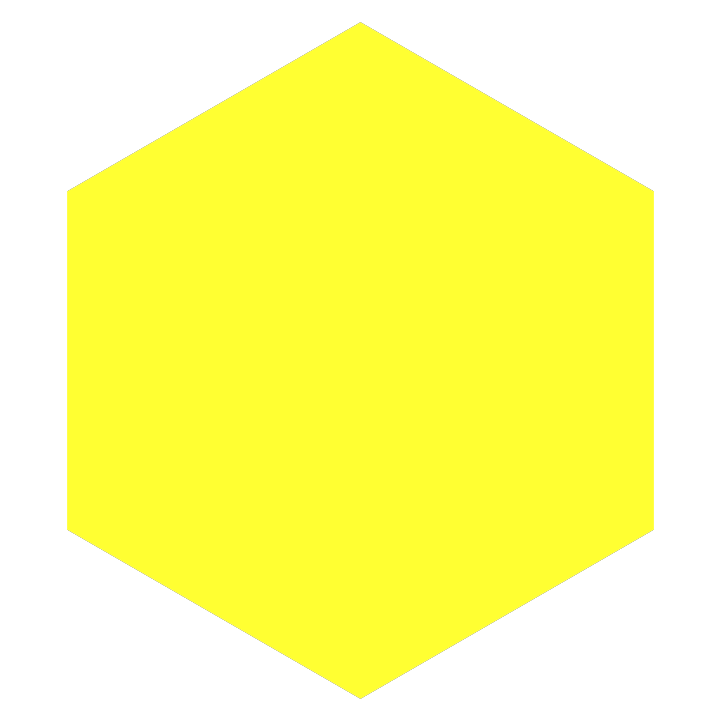 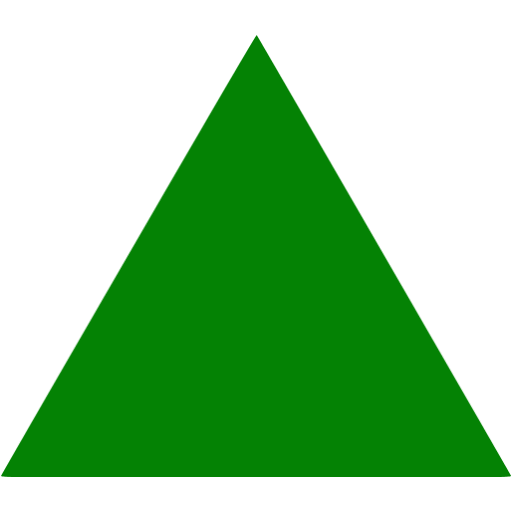 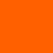 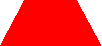 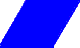 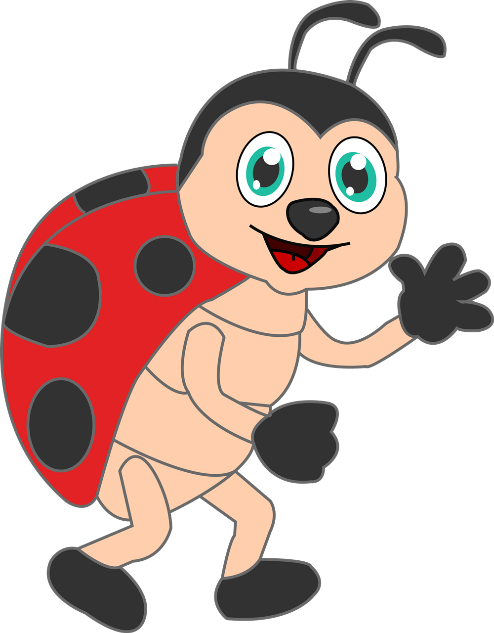 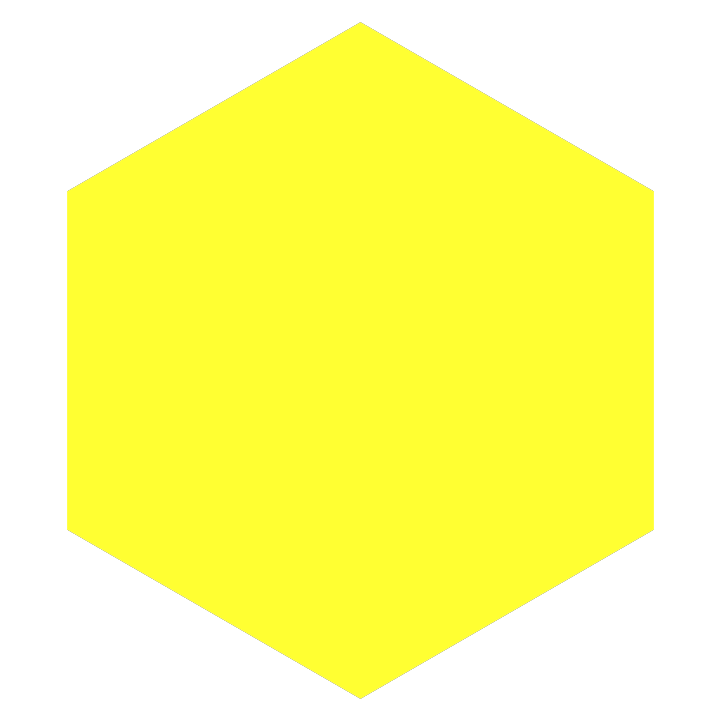 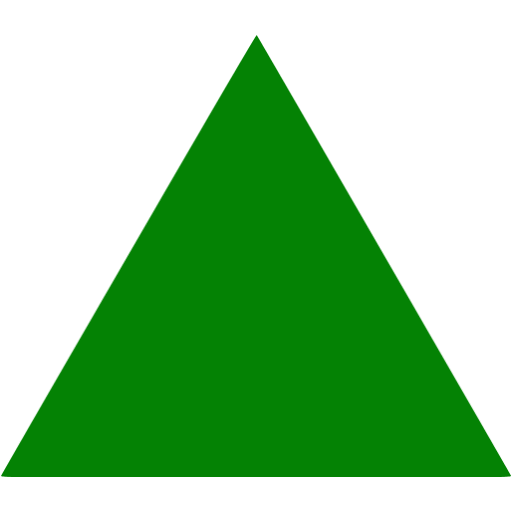 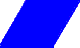 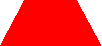 Module 1, Lesson 23
Take 3 of your blocks and put them in a row on your desk.
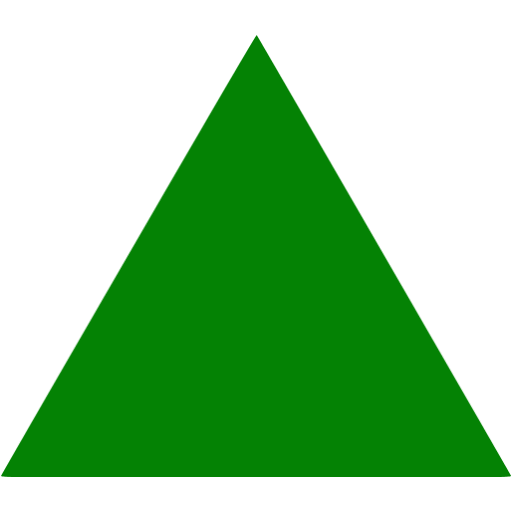 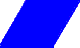 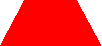 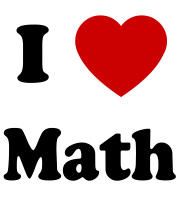 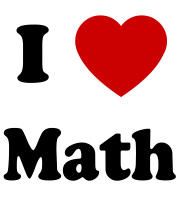 Module 1, Lesson 23
Now, take more blocks and make another row underneath that is exactly the same size.
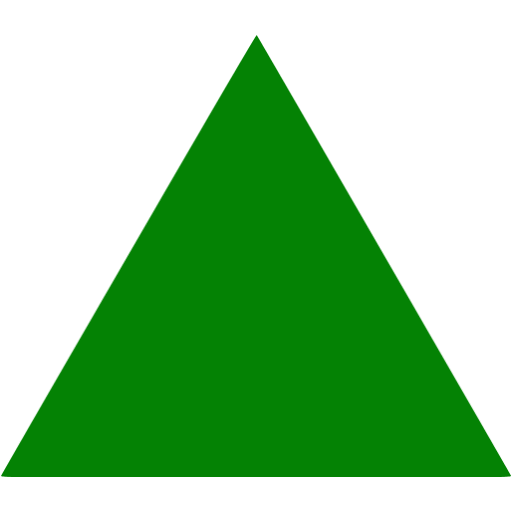 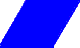 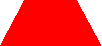 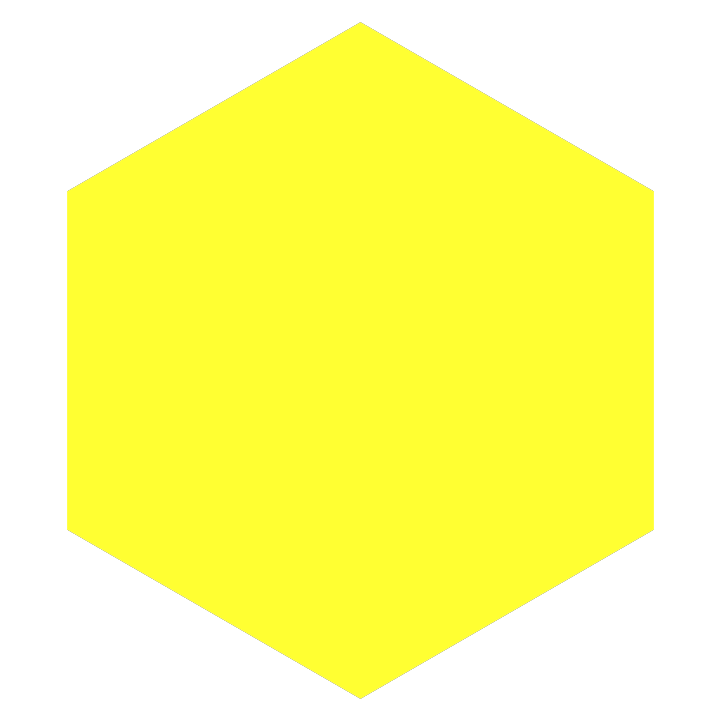 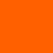 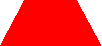 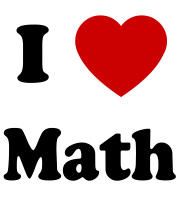 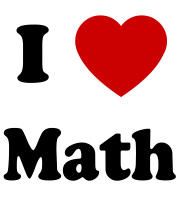 Module 1, Lesson 23
Look at what is left on your mat.  Do you have enough shapes left to make another row?
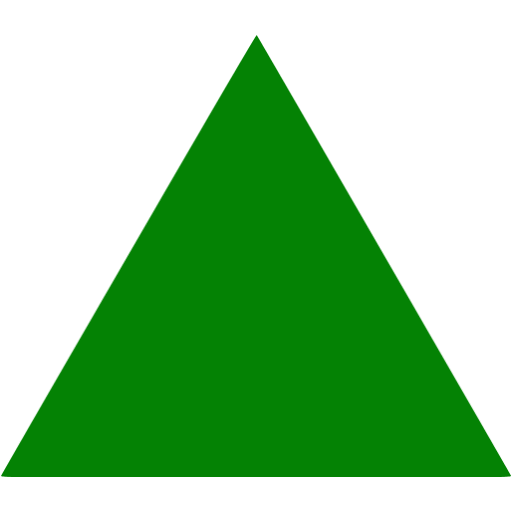 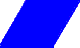 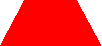 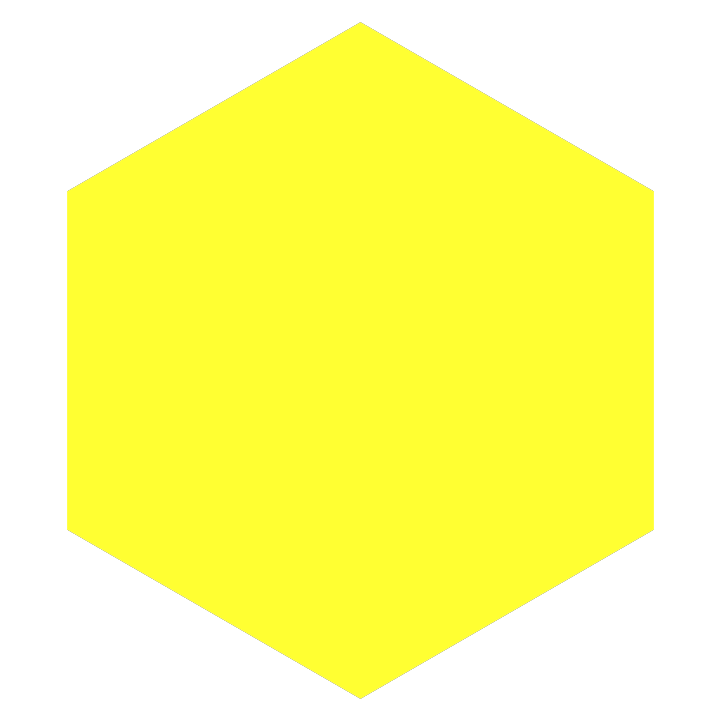 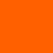 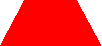 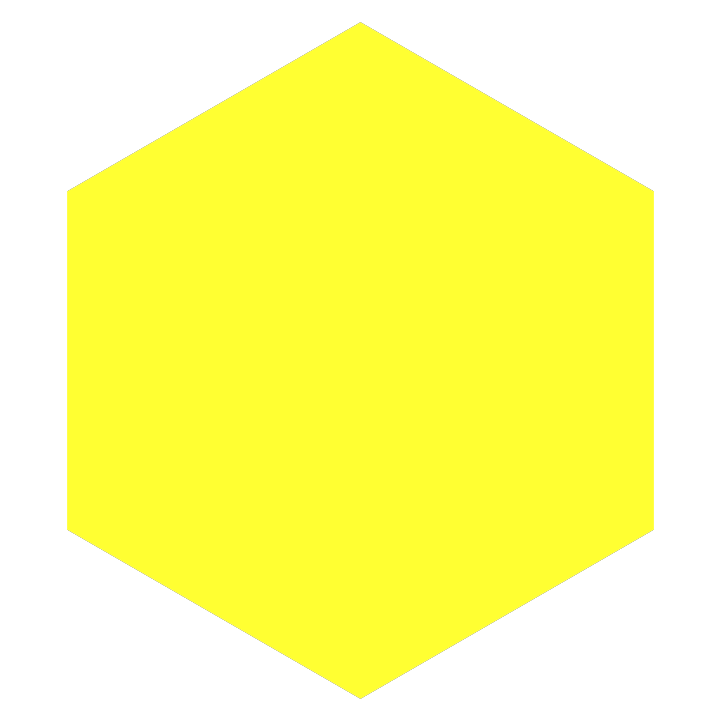 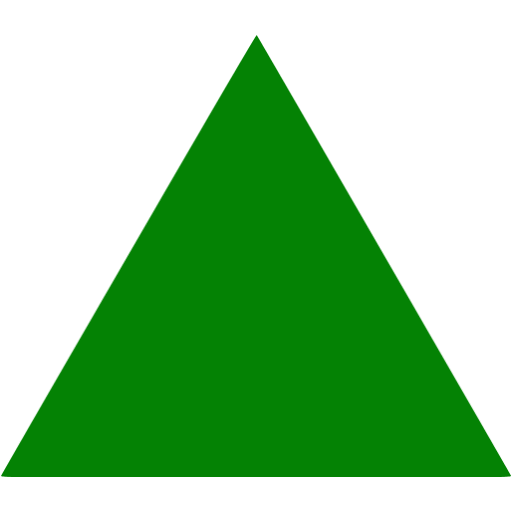 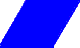 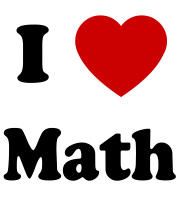 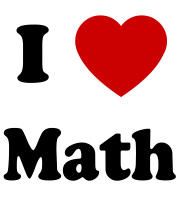 Module 1, Lesson 23
Look at your friend’s shapes.  Do they look the same?
Hold up the number card, and say the number that tells how         many shapes you have.
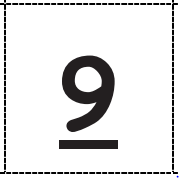 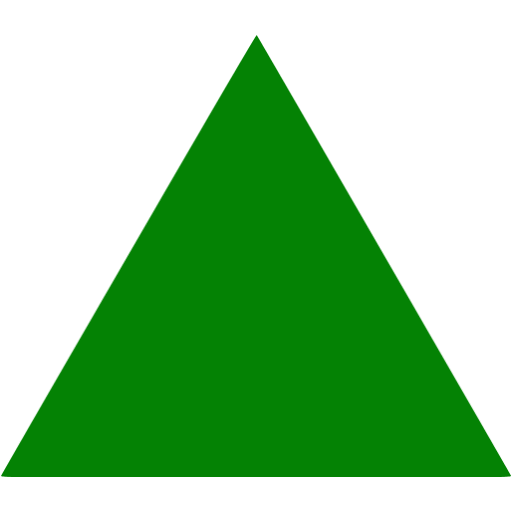 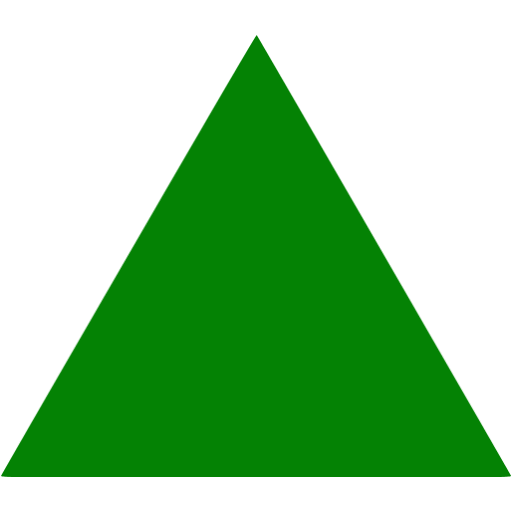 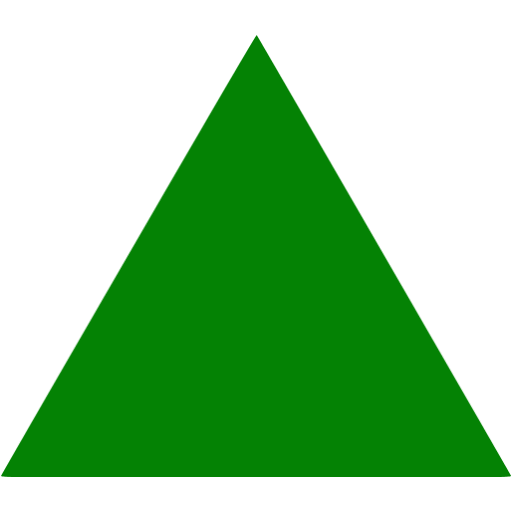 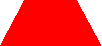 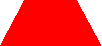 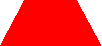 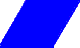 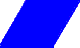 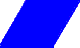 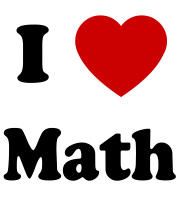 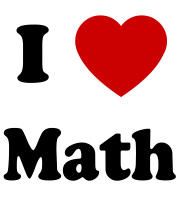 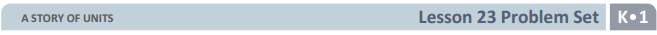 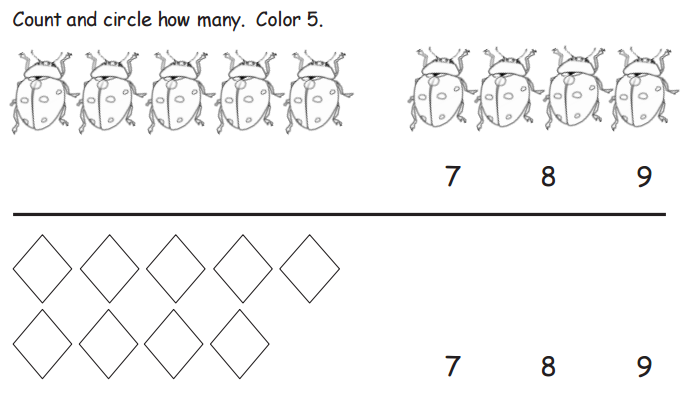 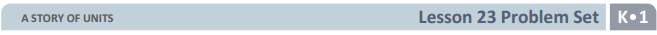 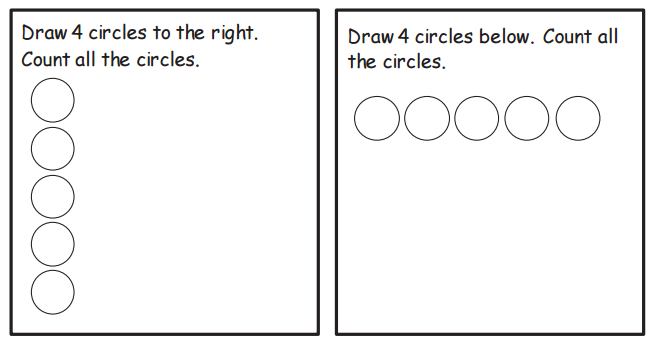 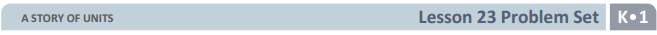 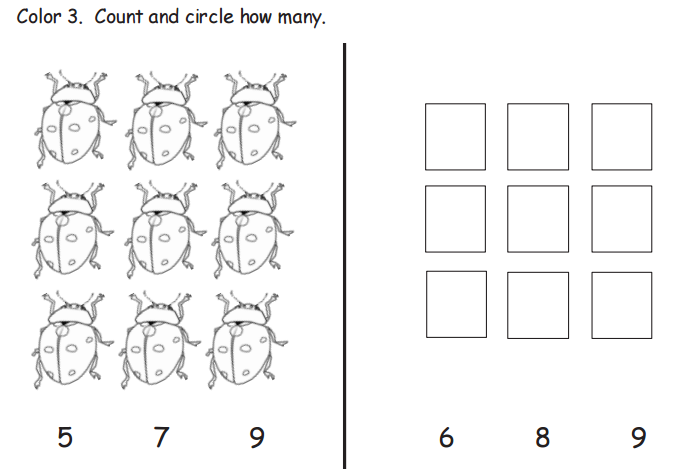 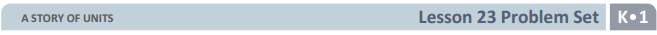 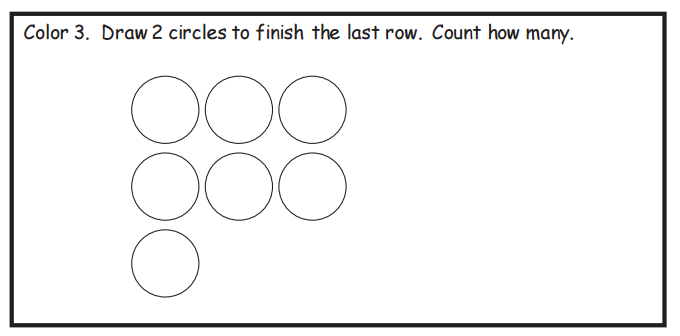 Name: _________________________________ Date: _______________
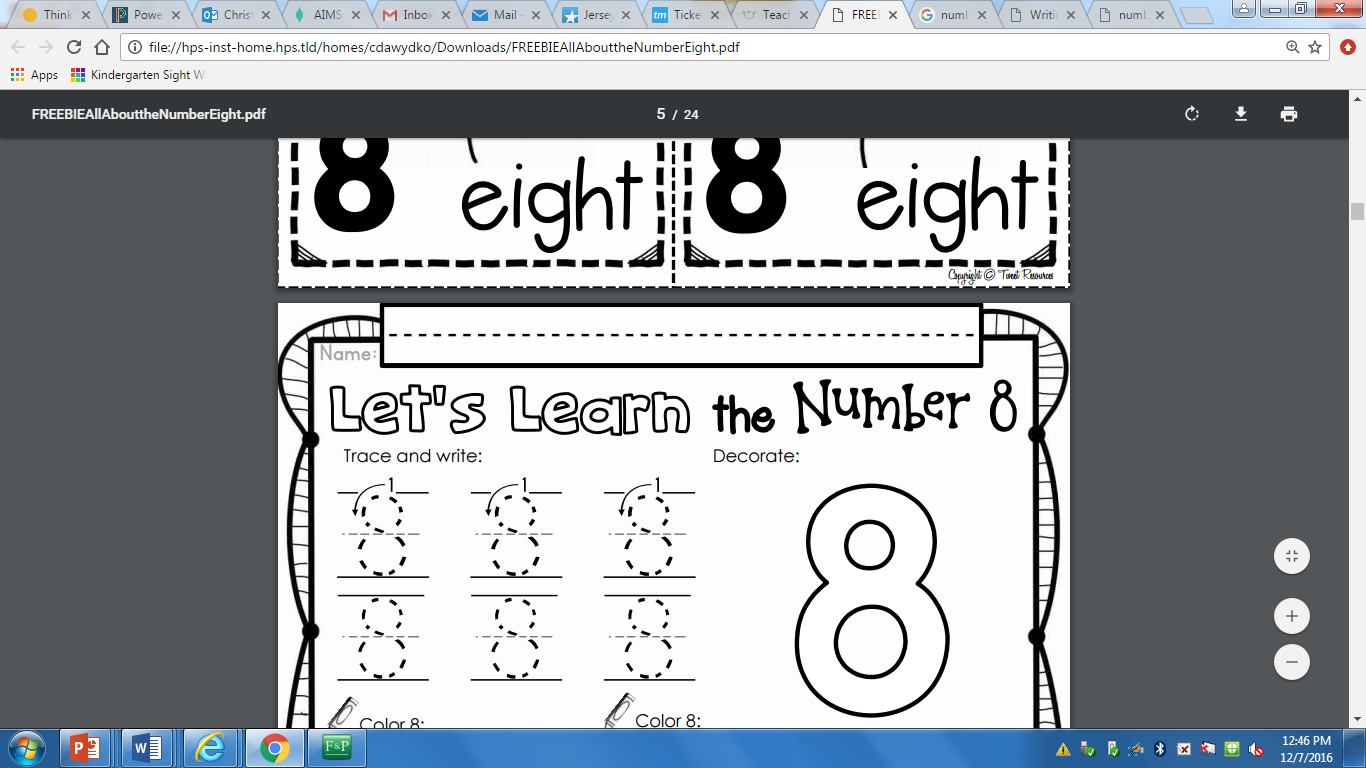 Decorate it
Show 9 in a ten frame
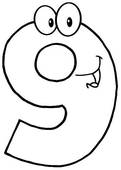 Color 9
Trace and Write
Color 9 balloons
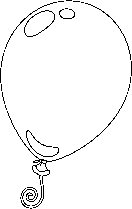 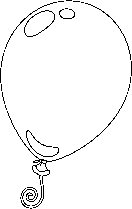 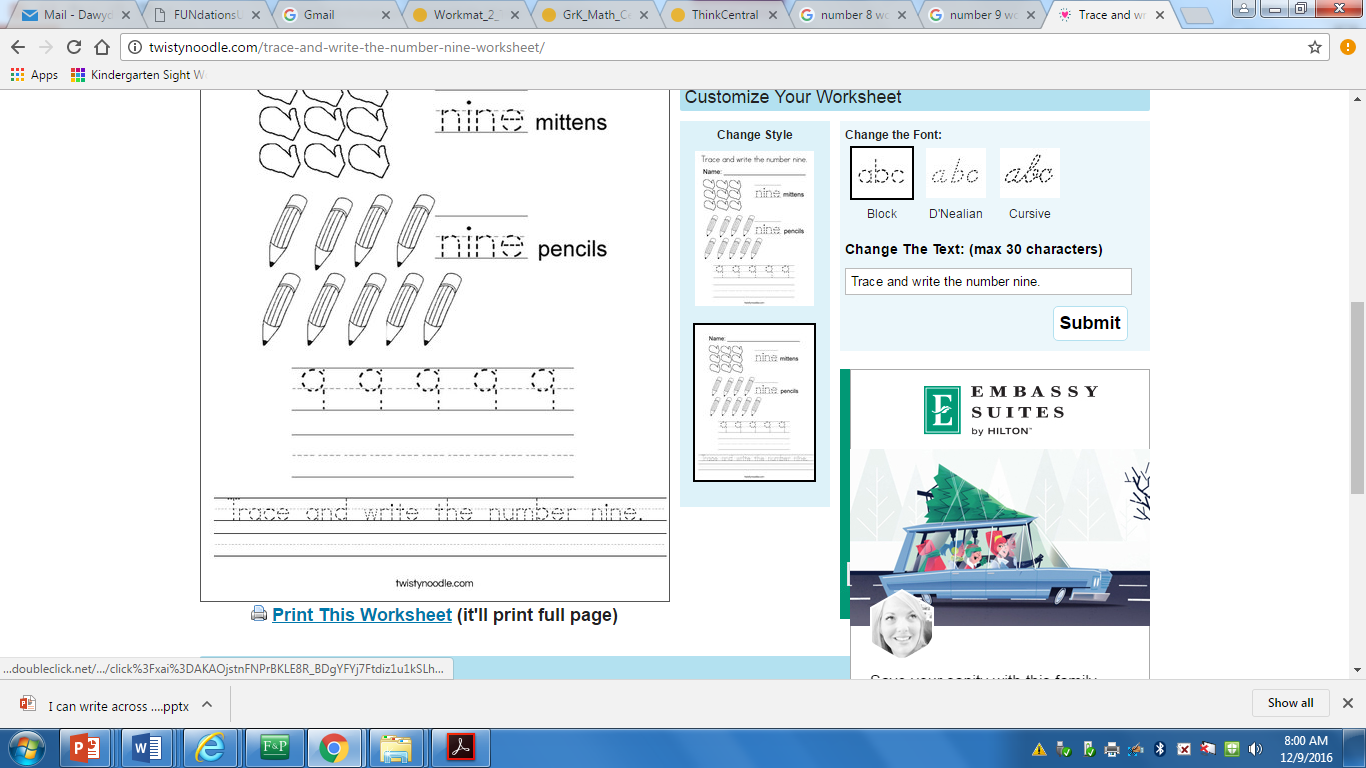 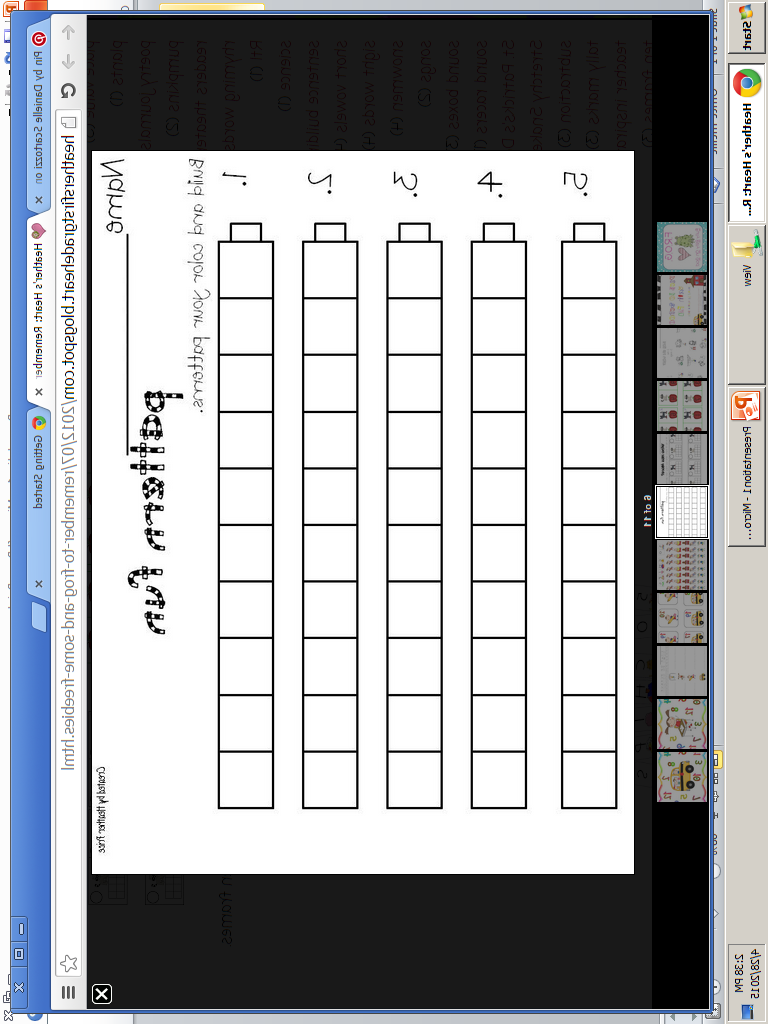 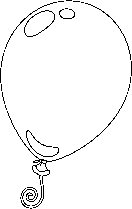 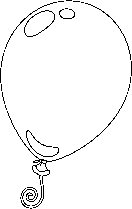 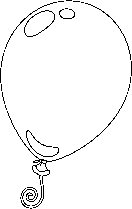 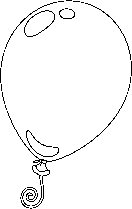 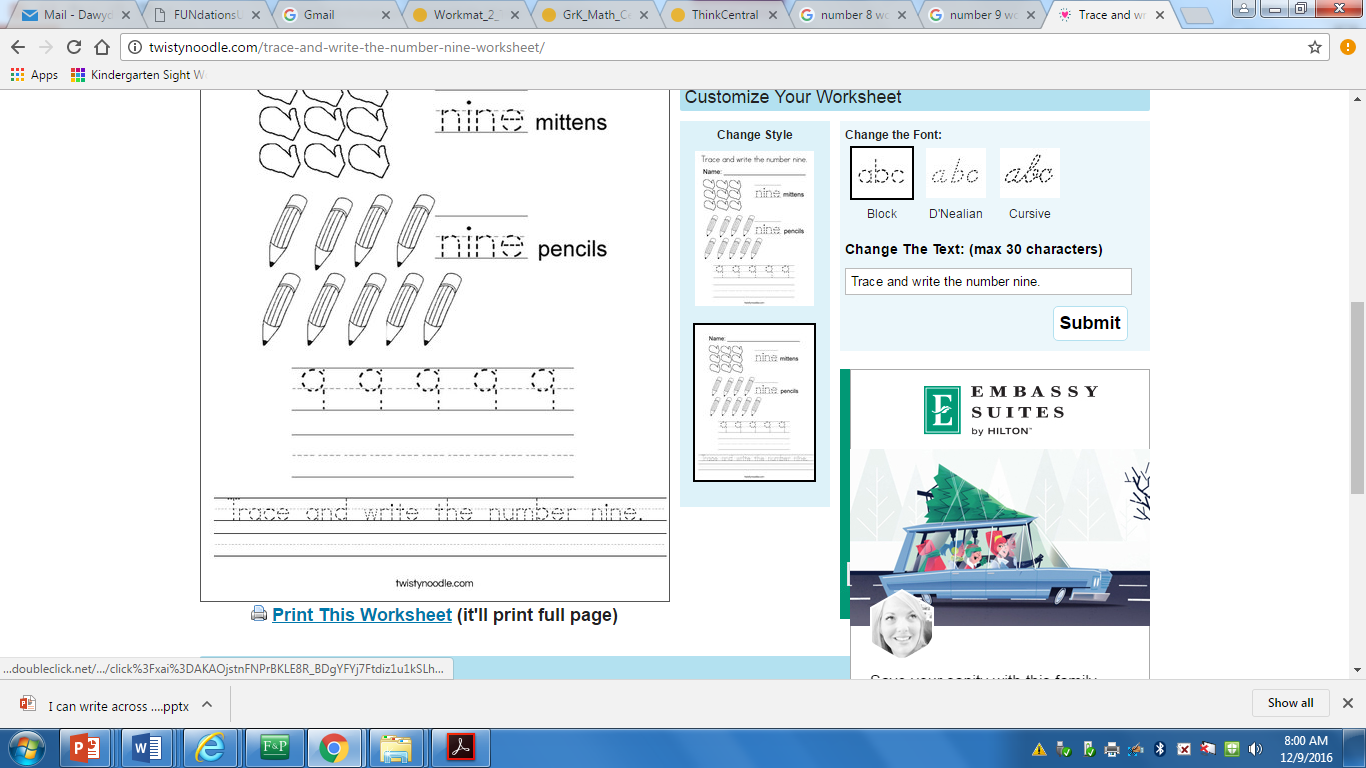 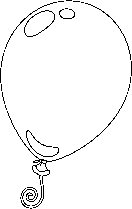 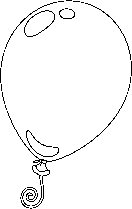 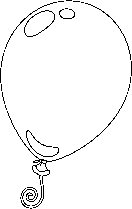 Color all the number 9s
Color 9
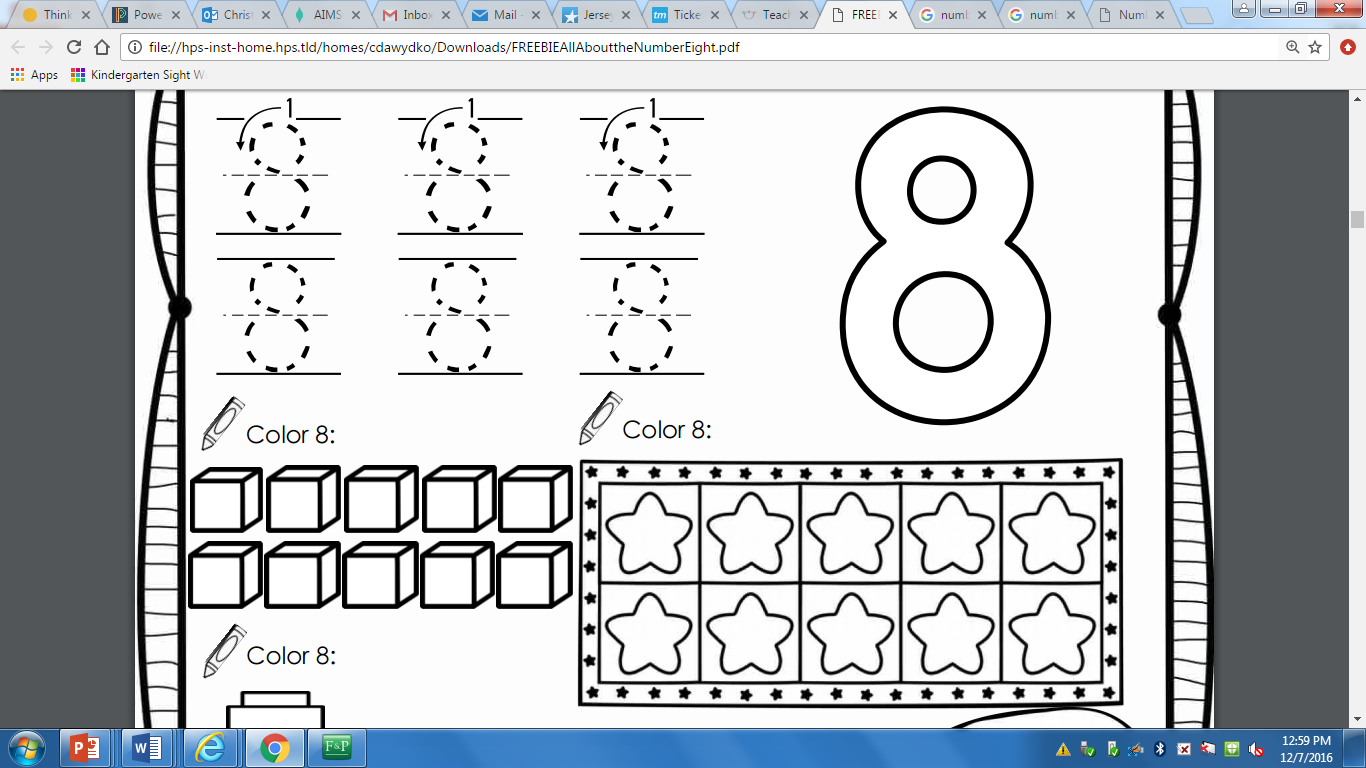 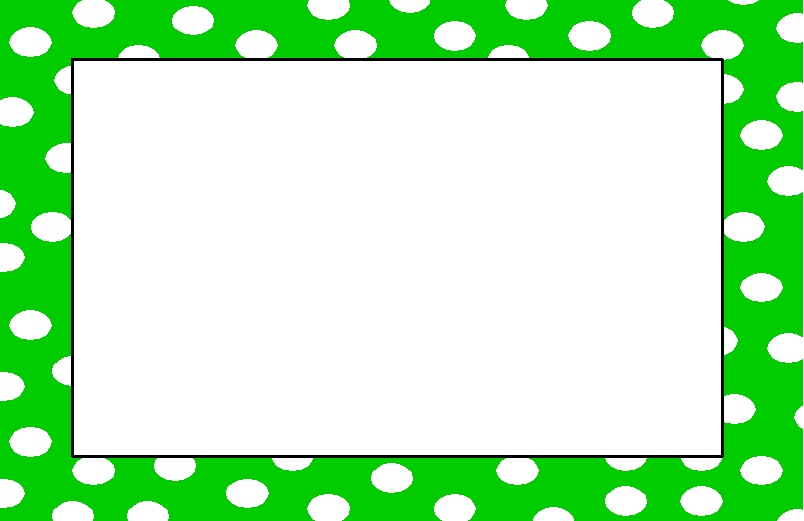 Debrief
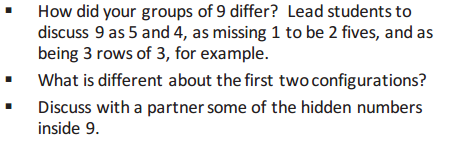 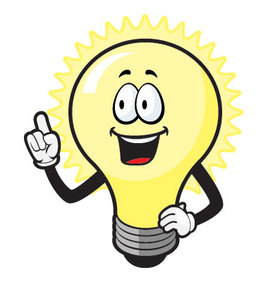 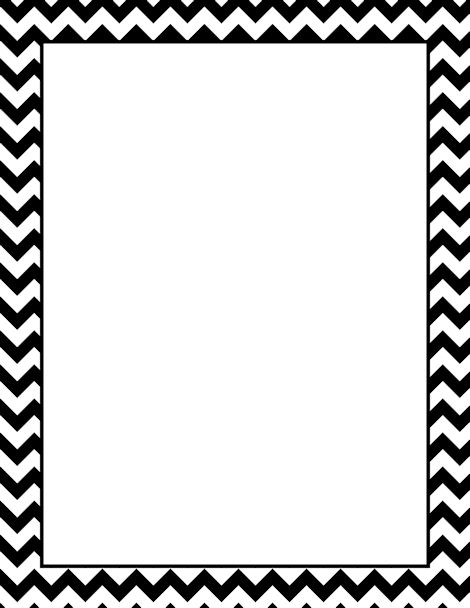 Lesson 24




I can strategize to count 9 objects.  I can write the numeral 9.
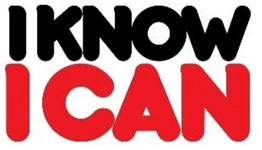 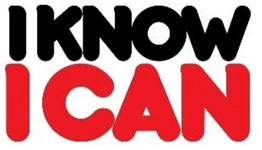 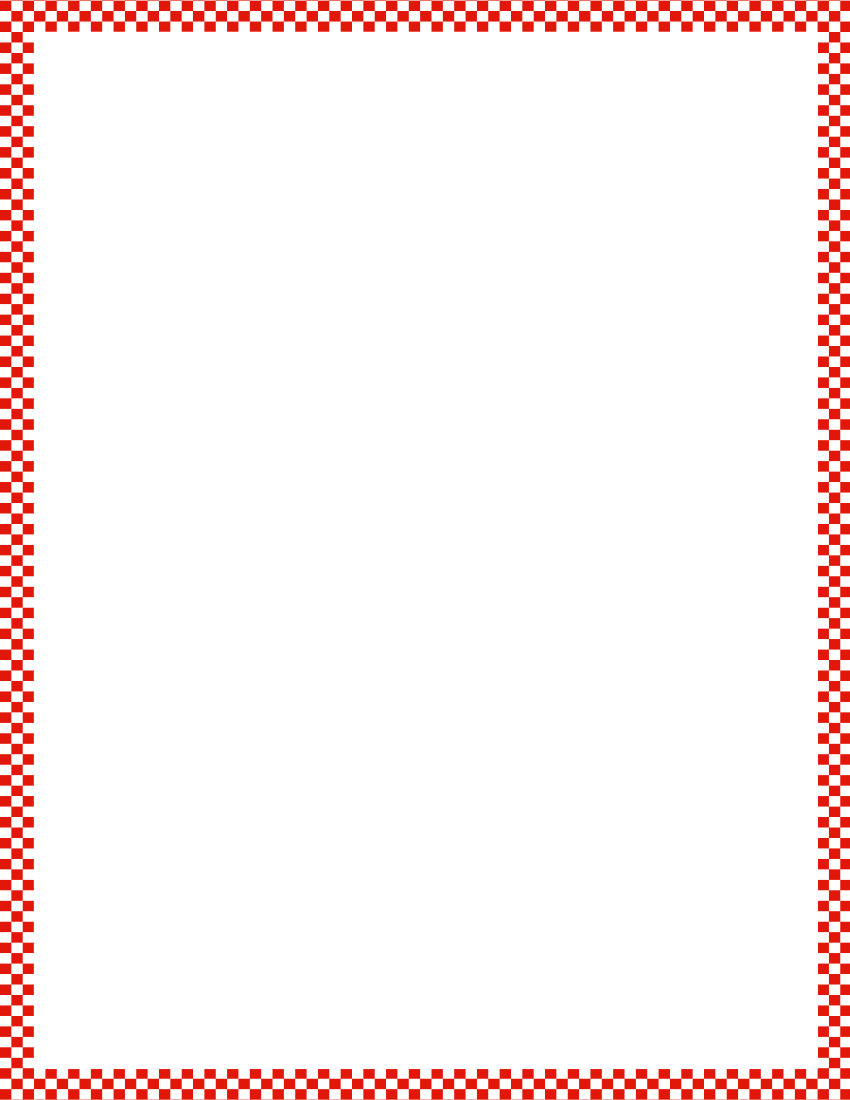 Module 1, Lesson 24
Fluency
Hide and See
Touch and count your cubes.  Hide 2 behind your back.  How many can you see?  Write the expression on your board.
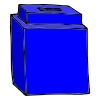 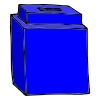 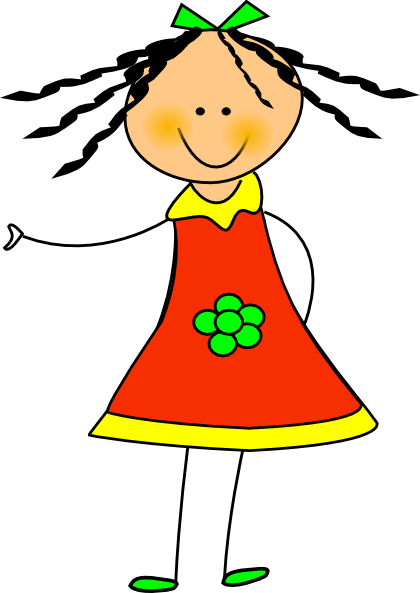 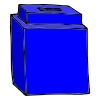 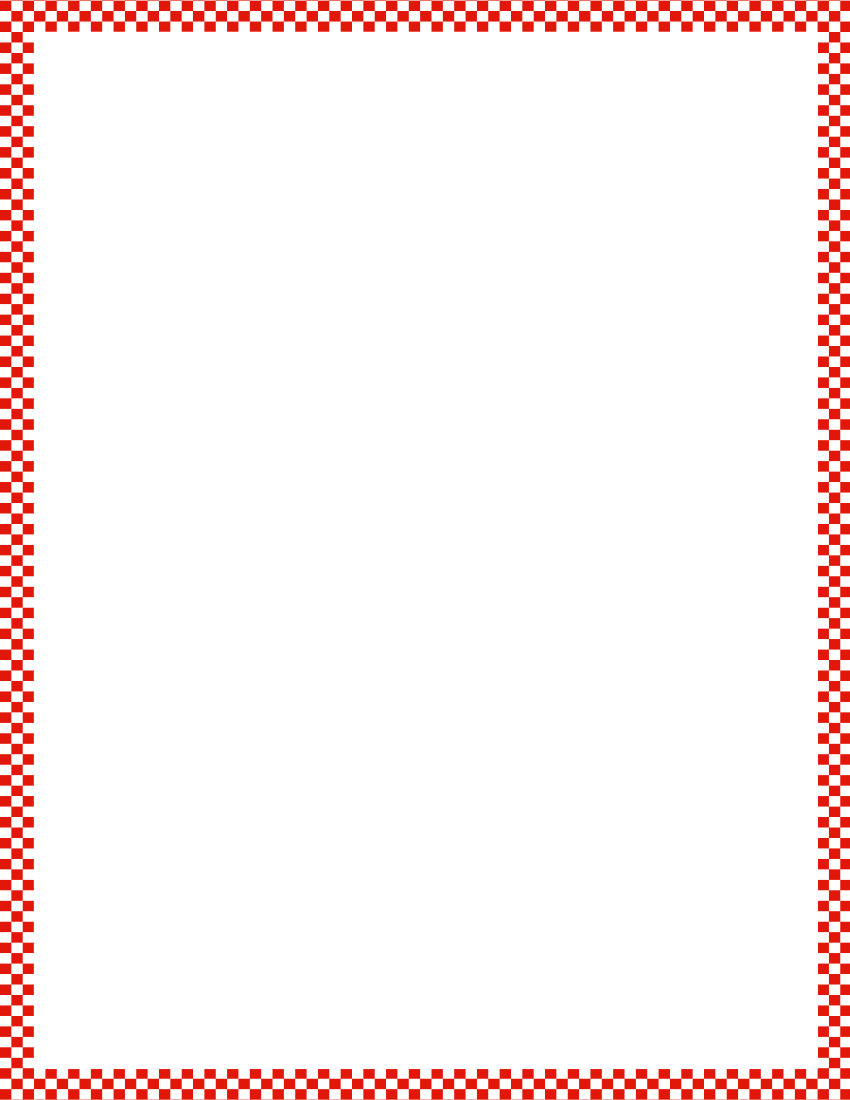 Module 1, Lesson 24
Fluency
Hide and See
Put them back together.  How many cubes do you have?
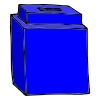 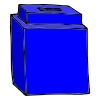 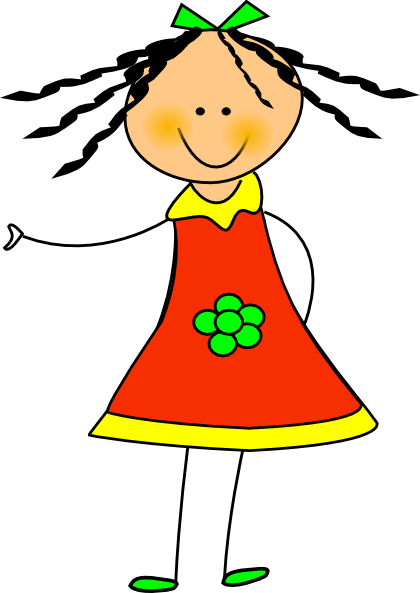 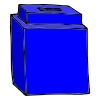 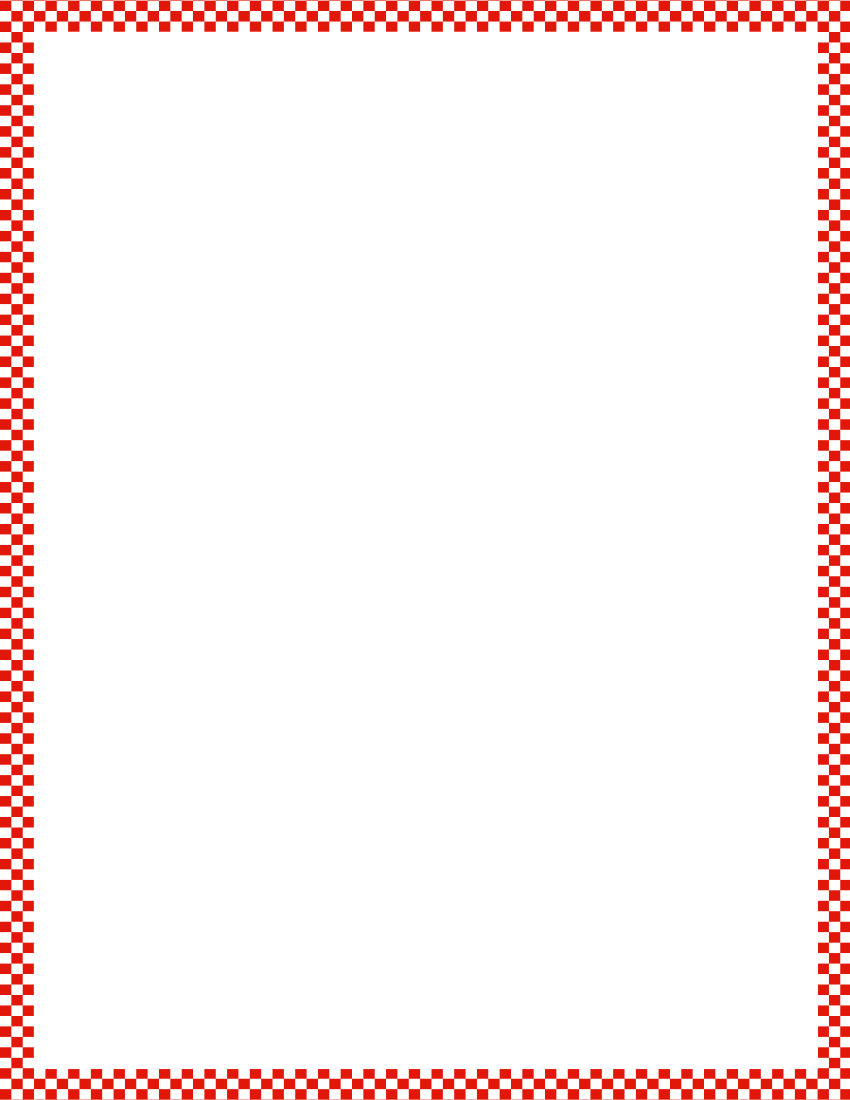 Module 1, Lesson 24
Fluency
Hide and See
Touch and count your cubes.  Hide 1 behind your back.  How many can you see?  Write the expression on your board.
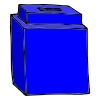 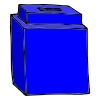 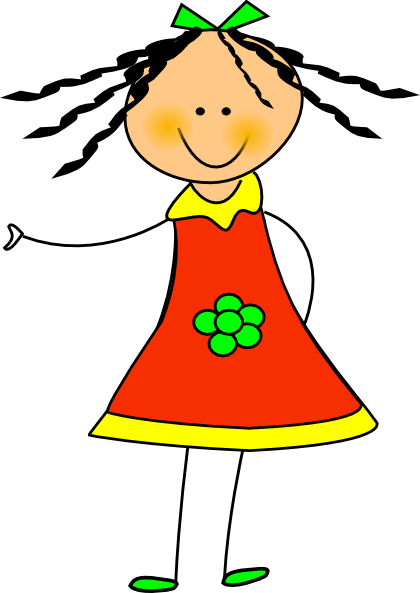 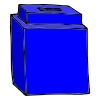 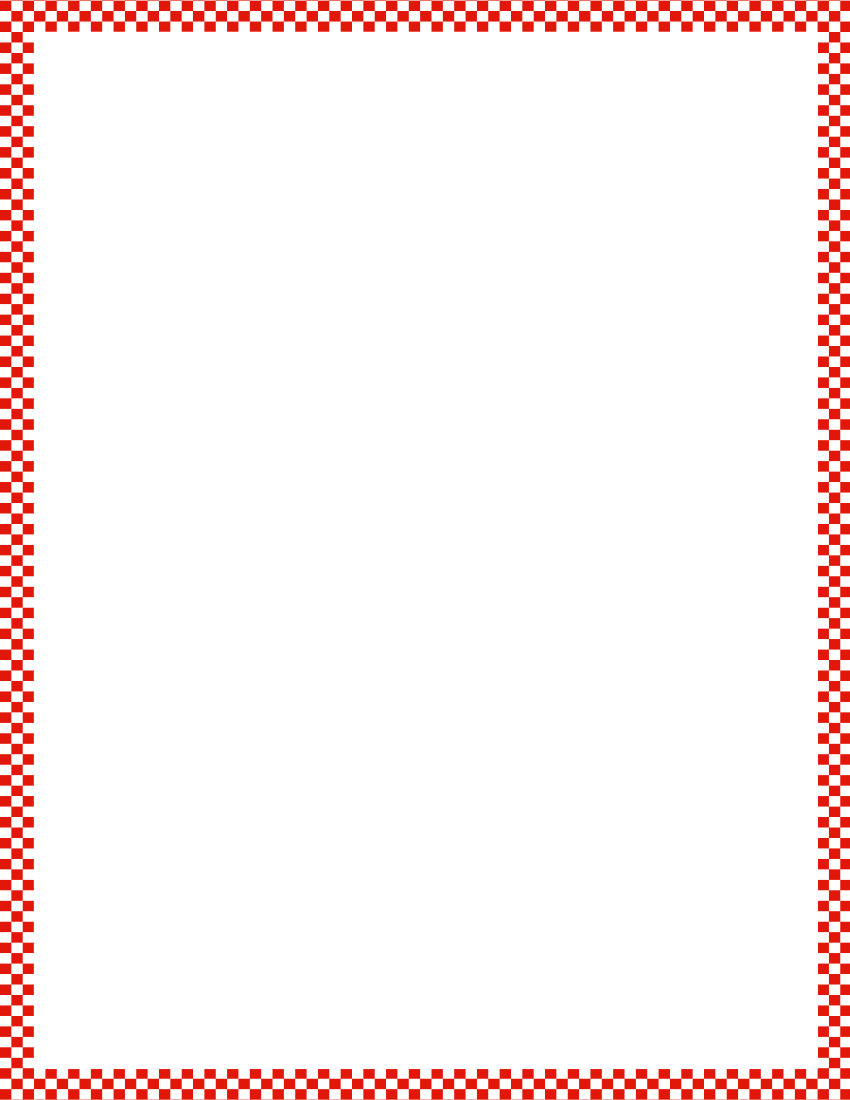 Module 1, Lesson 24
Fluency
Hide and See
Put them back together.  How many cubes do you have?
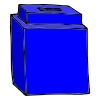 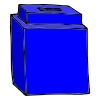 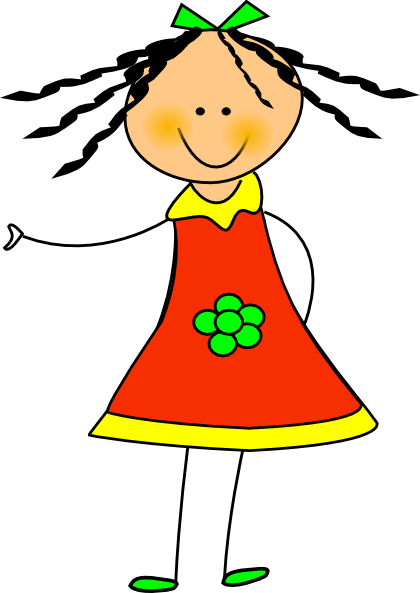 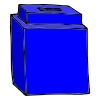 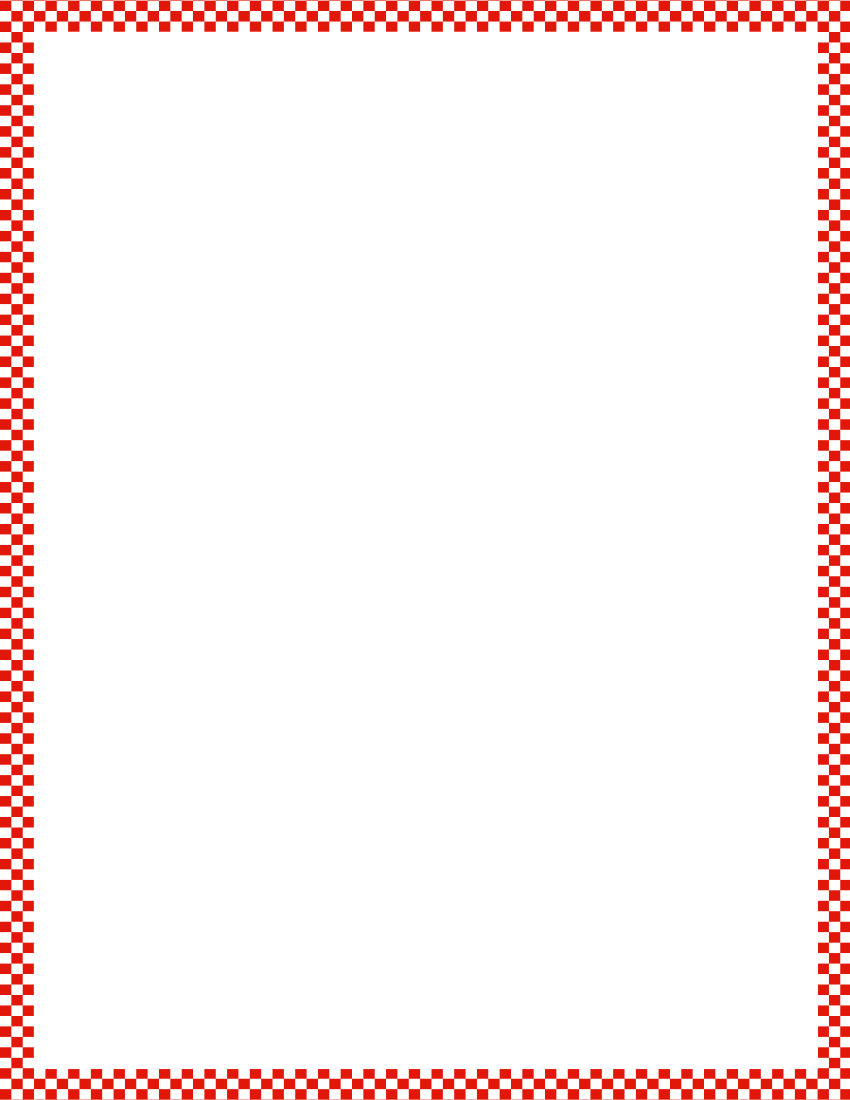 Module 1, Lesson 24
Fluency
Hide and See
Touch and count your cubes.  Hide 3 behind your back.  How many can you see?  Write the expression on your board.
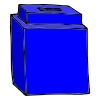 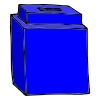 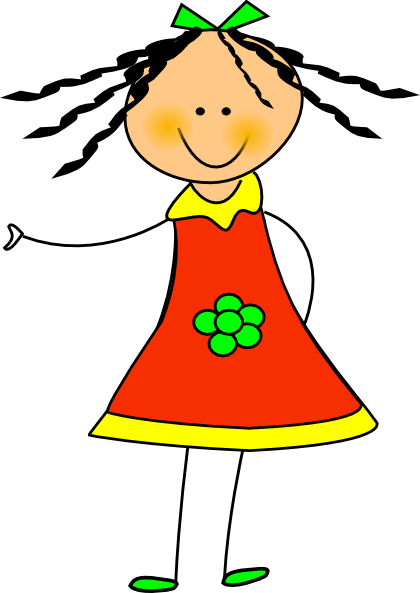 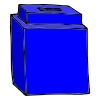 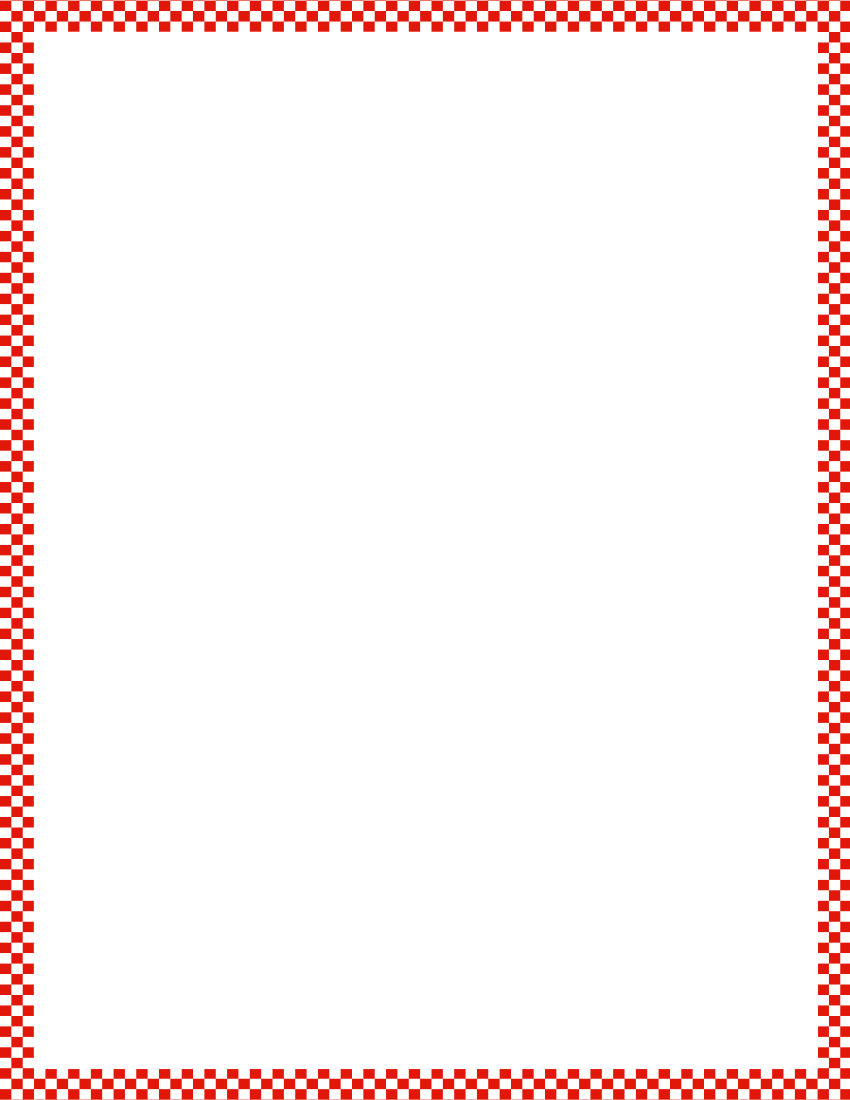 Module 1, Lesson 24
Fluency
Hide and See
Put them back together.  How many cubes do you have?
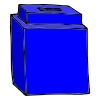 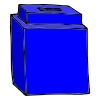 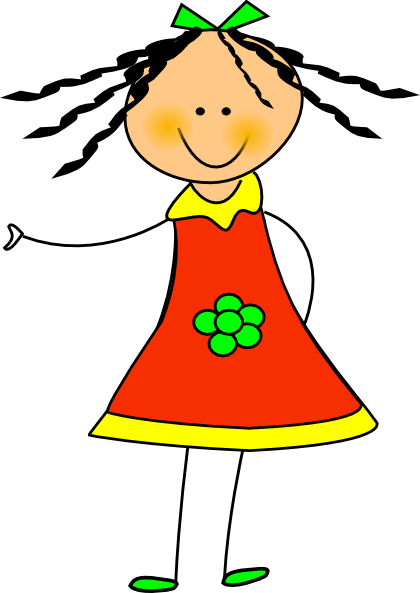 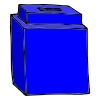 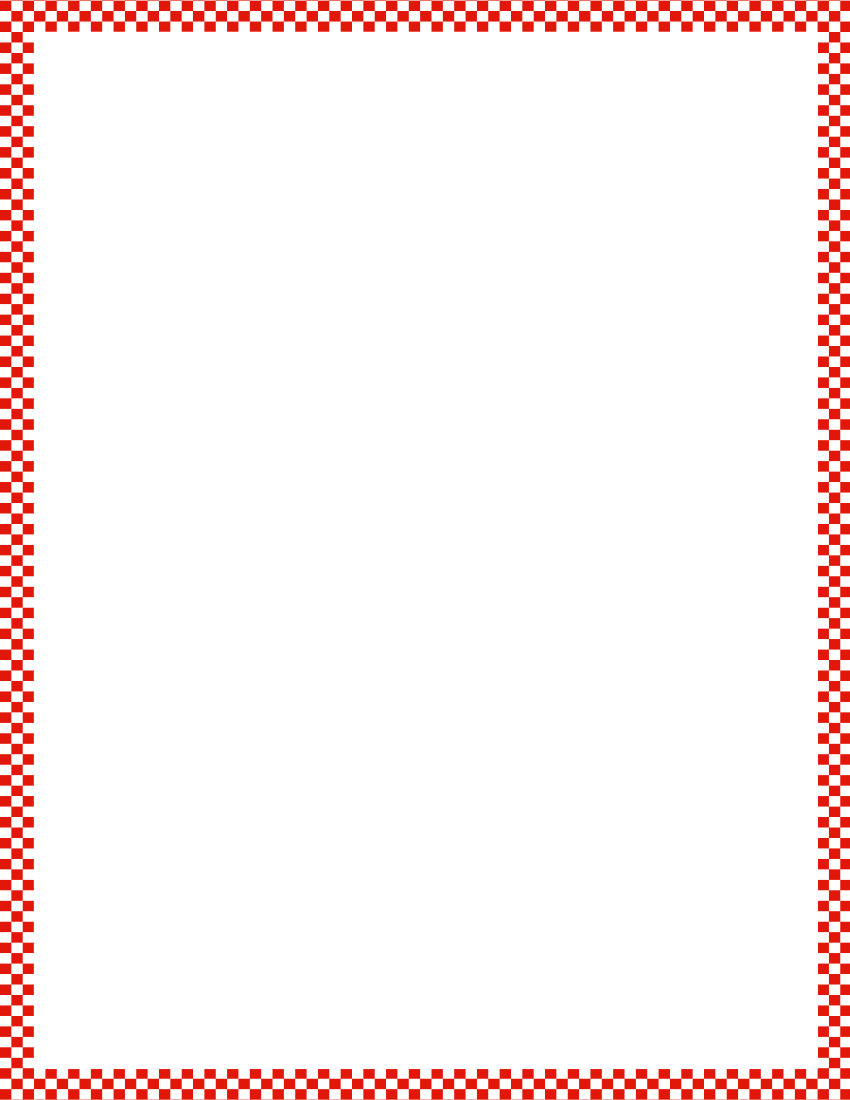 Module 1, Lesson 24
Fluency
Hands Number Line to 10
How many hands do you see on your mat?  How many real hands do you have?  Put your real hands down on the mat so that they match the picture of the hands on your mat exactly.  Line up all of your fingers!
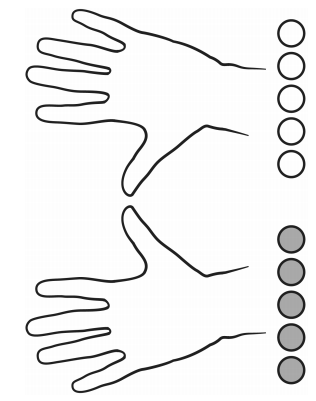 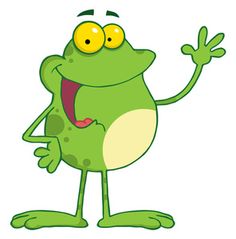 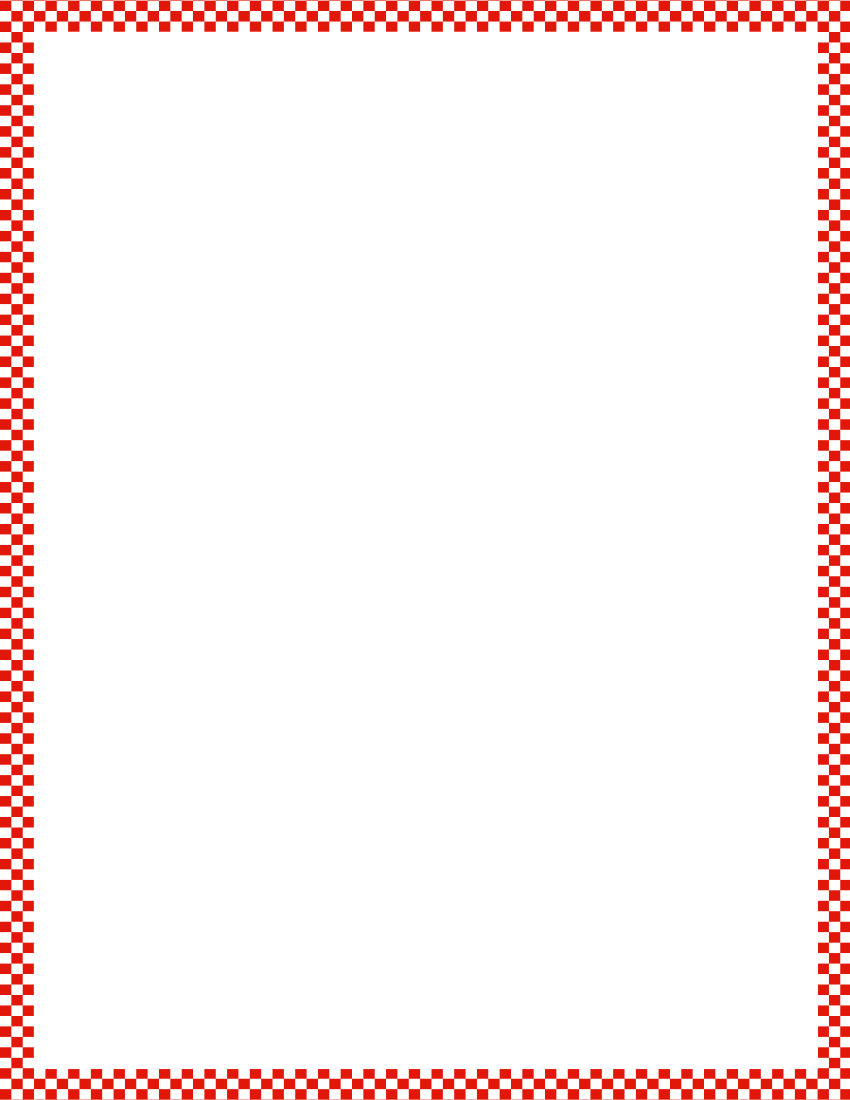 Module 1, Lesson 24
Fluency
Hands Number Line to 10
Take 1 bean out of your bag, and put it on the pinky fingernail on your mat.  How many fingers have a bean?  Which finger is it?  Show me your real pinky finger.
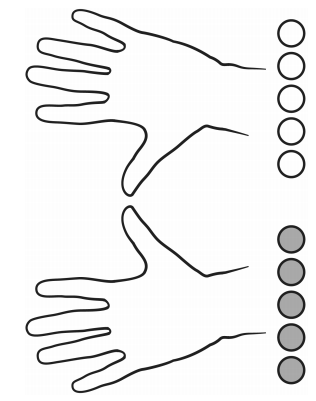 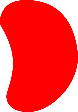 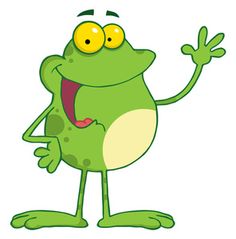 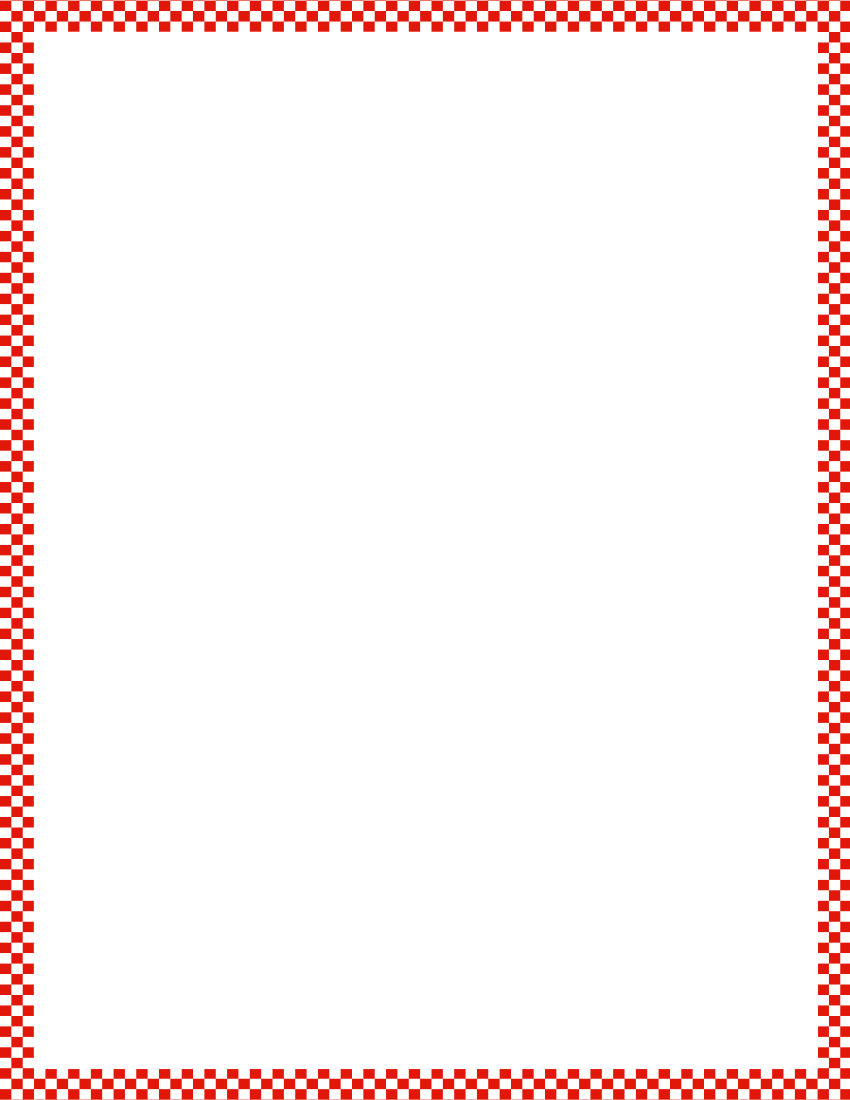 Module 1, Lesson 24
Fluency
Hands Number Line to 10
Put another bean on the very next finger.  How many fingers have beans on them now?  Show me which fingers have beans.  Let’s count on fingers from 1 to 2.
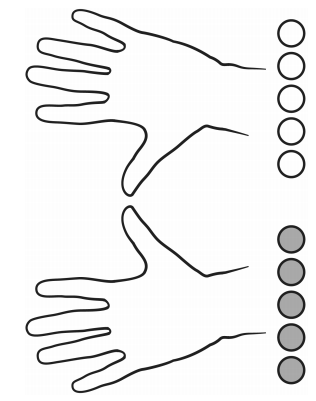 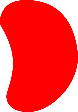 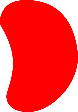 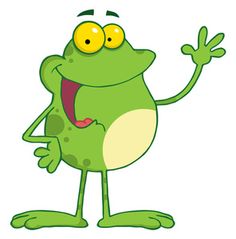 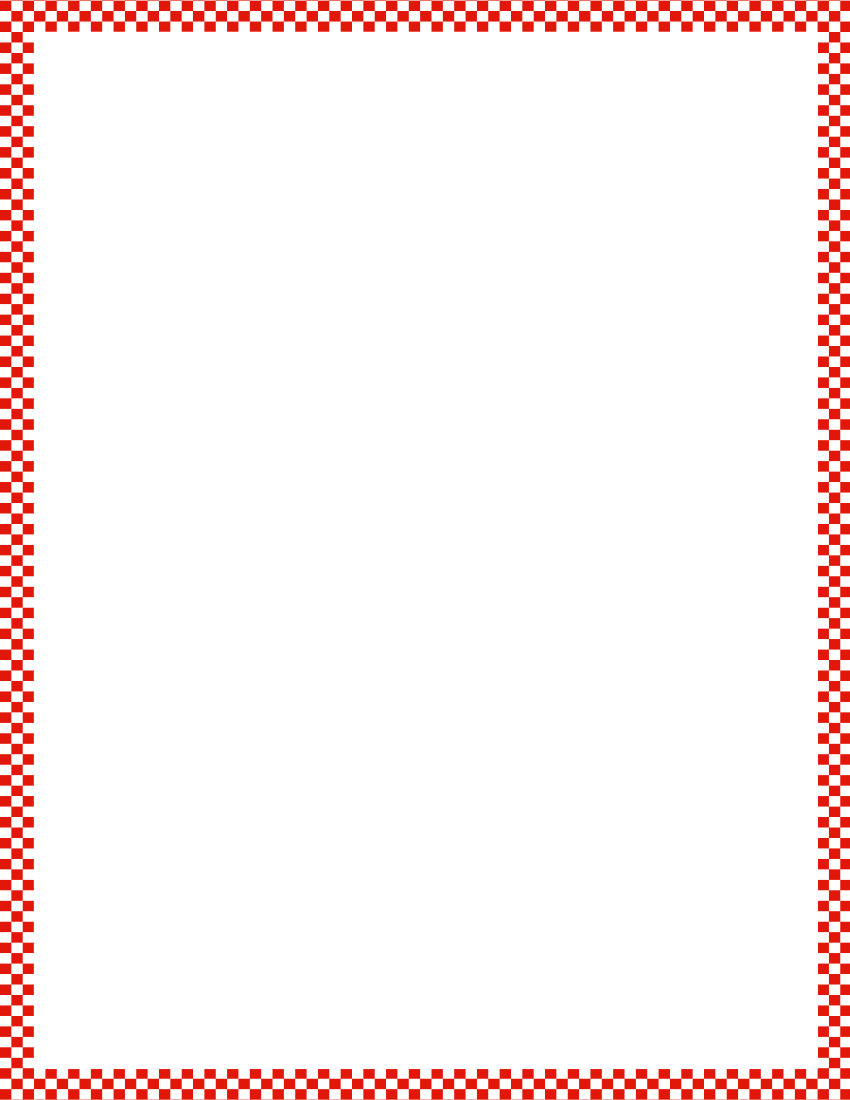 Module 1, Lesson 24
Fluency
Hands Number Line to 10
Put another bean on the very next finger.  How many fingers have beans on them now?  Show me which fingers have beans.  Let’s count on our fingers from 1 to 3.
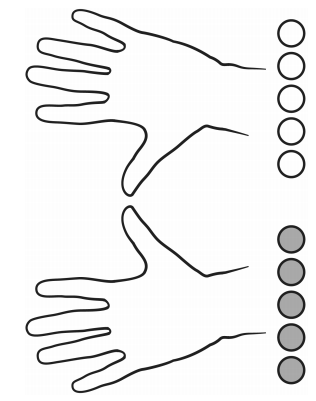 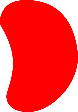 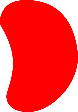 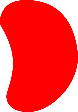 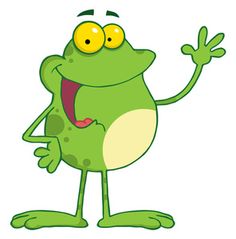 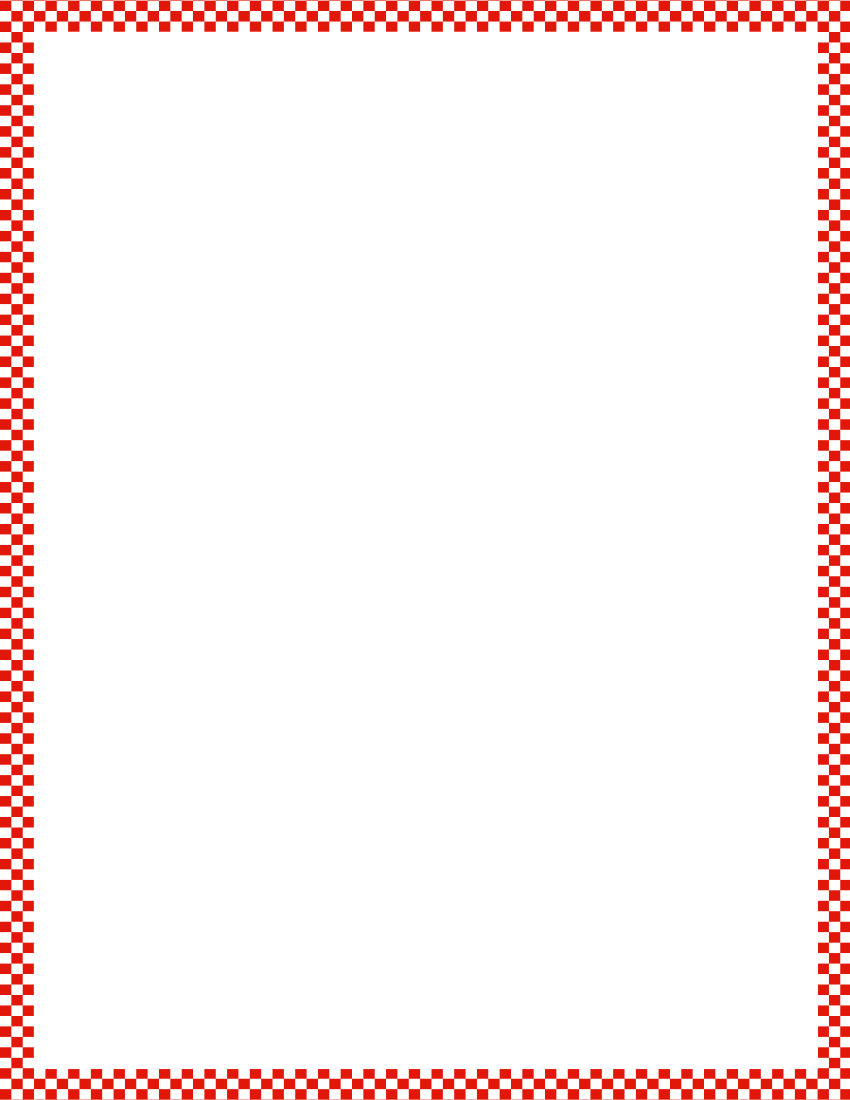 Module 1, Lesson 24
Fluency
Hands Number Line to 10
Put another bean on the very next finger.  How many fingers have beans on them now?  Show me which fingers have beans.  Let’s count on our fingers from 1 to 4.
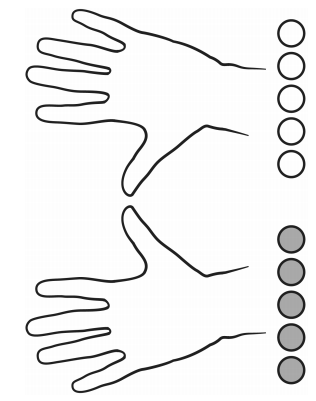 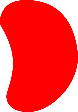 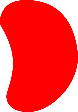 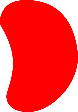 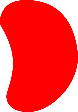 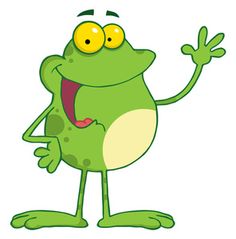 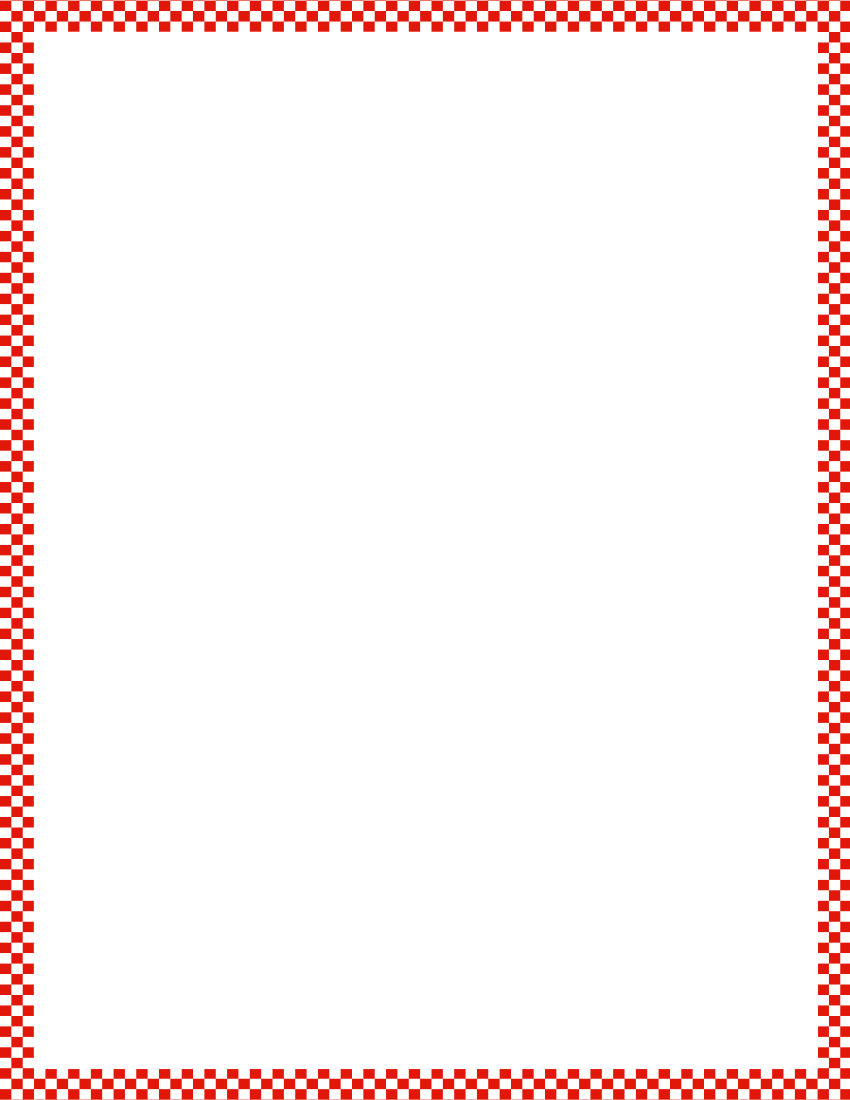 Module 1, Lesson 24
Fluency
Hands Number Line to 10
Put another bean on the very next finger.  How many fingers have beans on them now?  Show me which fingers have beans.  Let’s count on our fingers from 1 to 5.
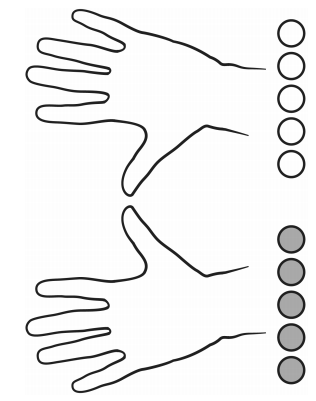 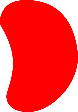 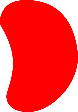 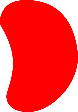 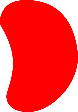 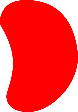 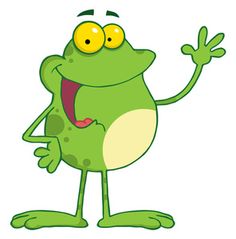 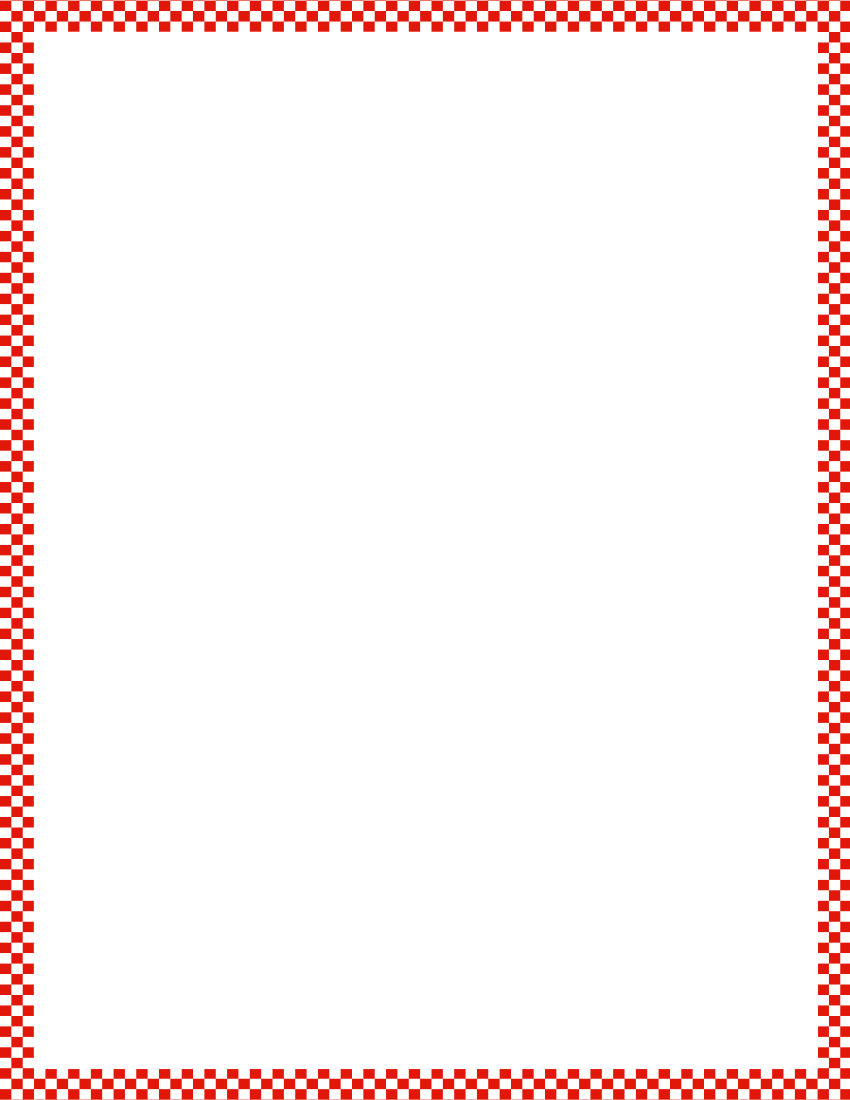 Module 1, Lesson 24
Fluency
Hands Number Line to 10
Put another bean on the thumb of the right hand.  How many fingers have beans on them now?  Show me which fingers have beans.  Let’s count on our fingers from 1 to 6.
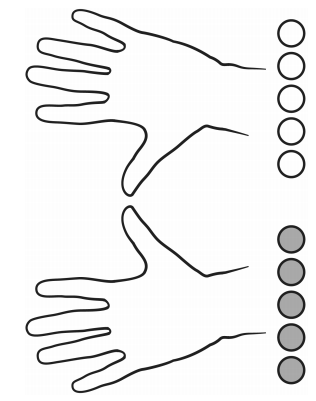 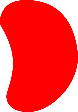 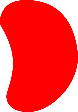 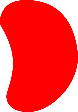 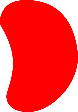 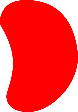 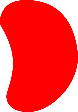 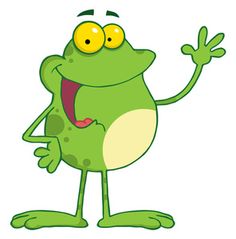 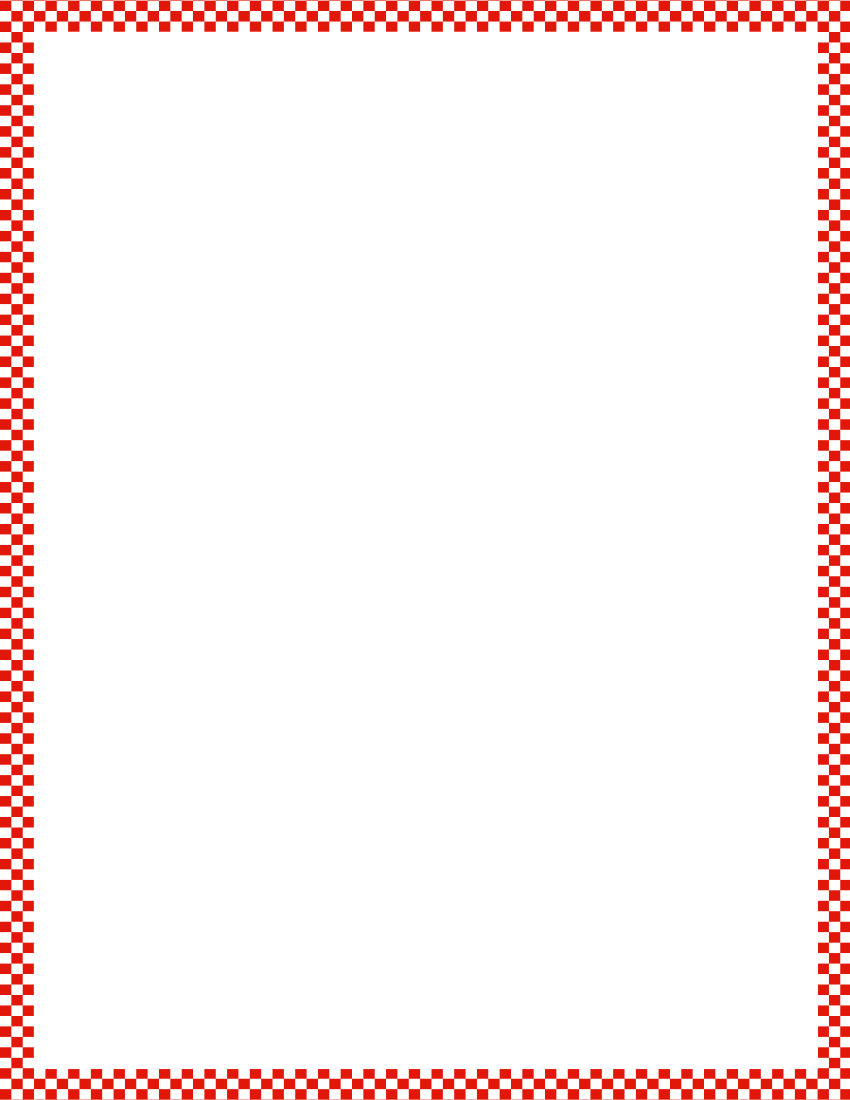 Module 1, Lesson 24
Fluency
Hands Number Line to 10
Put another bean on the very next finger.  How many fingers have beans on them now?  Show me which fingers have beans.  Let’s count on our fingers from 1 to 7.
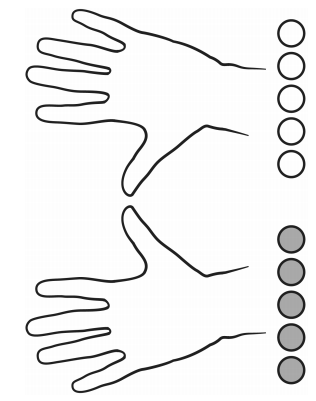 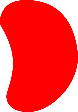 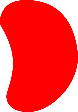 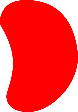 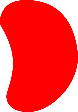 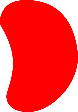 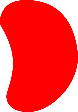 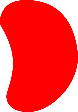 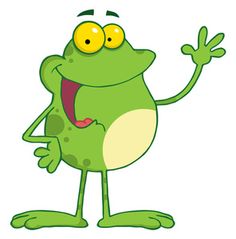 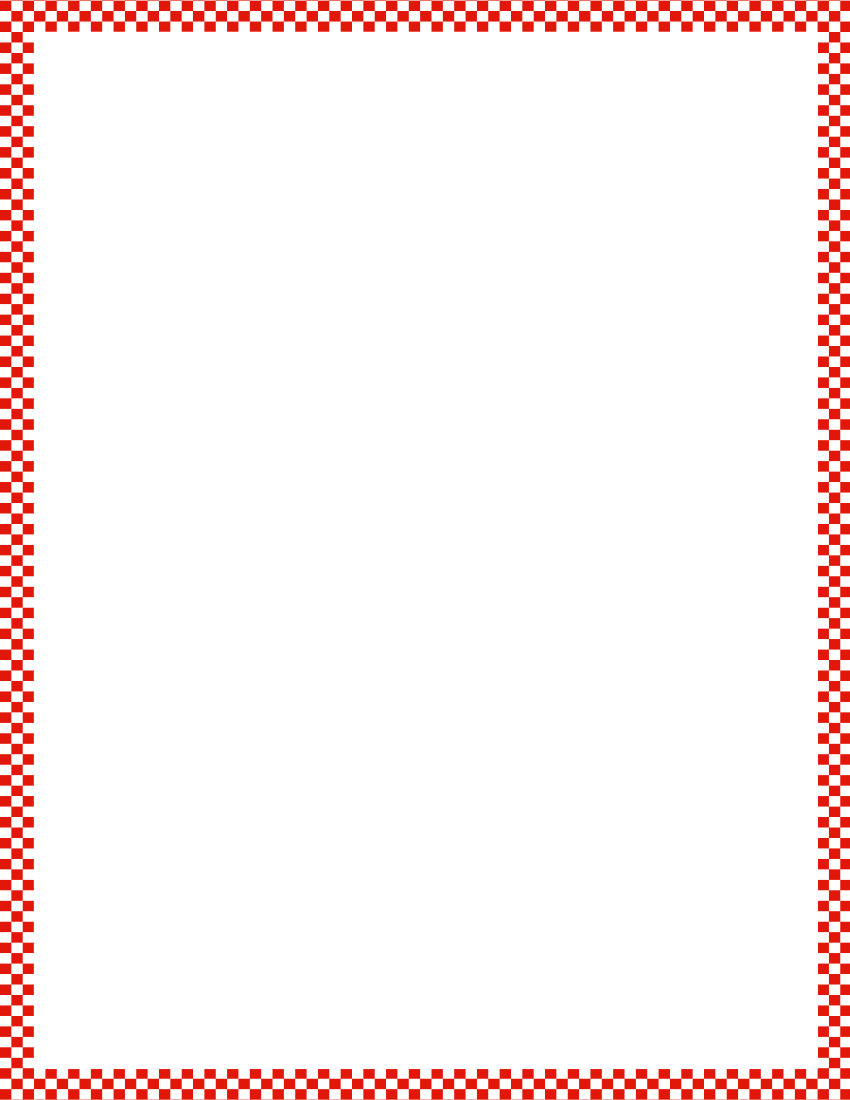 Module 1, Lesson 24
Fluency
Hands Number Line to 10
Put another bean on the very next finger.  How many fingers have beans on them now?  Show me which fingers have beans.  Let’s count on our fingers from 1 to 8.
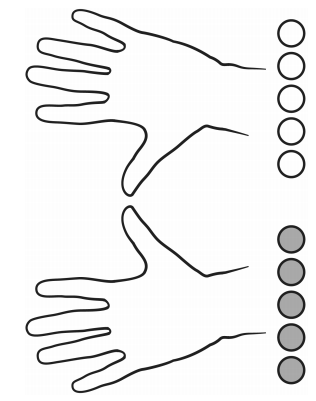 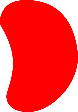 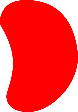 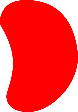 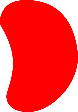 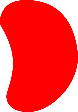 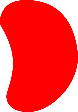 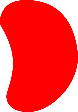 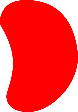 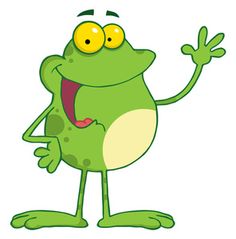 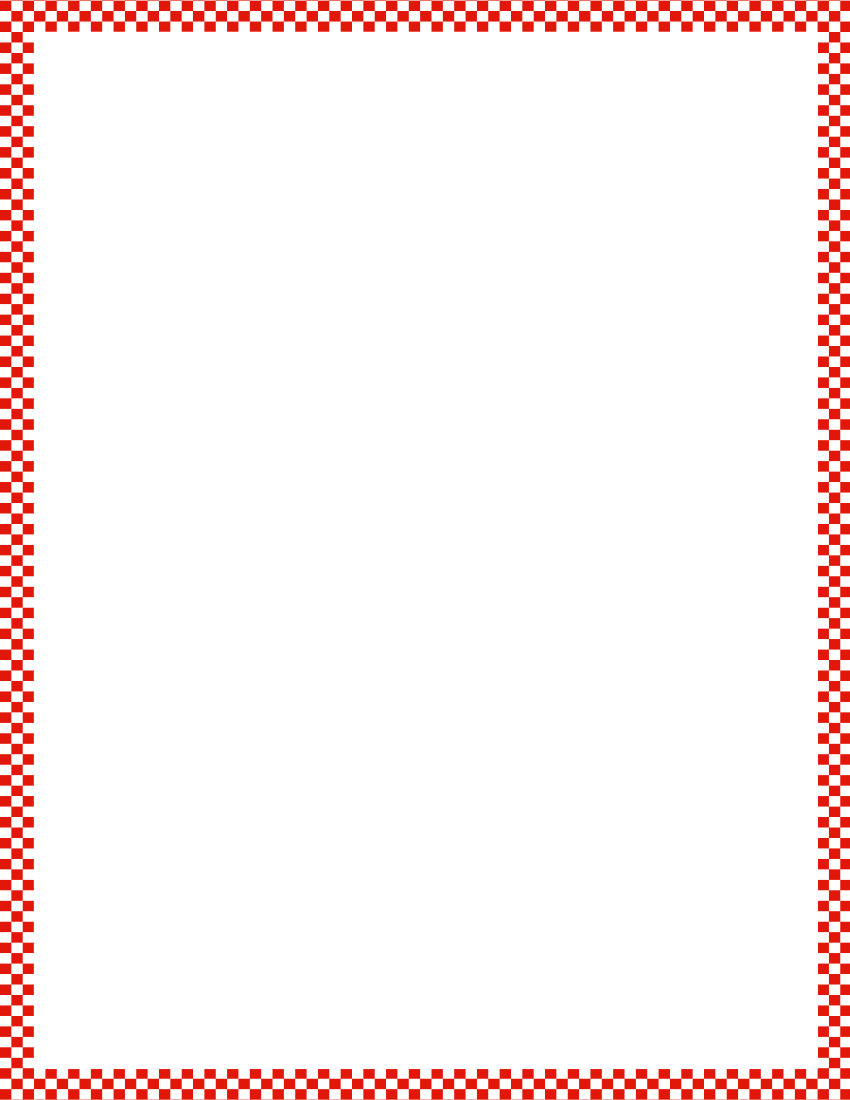 Module 1, Lesson 24
Fluency
Hands Number Line to 10
Put another bean on the very next finger.  How many fingers have beans on them now?  Show me which fingers have beans.  Let’s count on our fingers from 1 to 9.
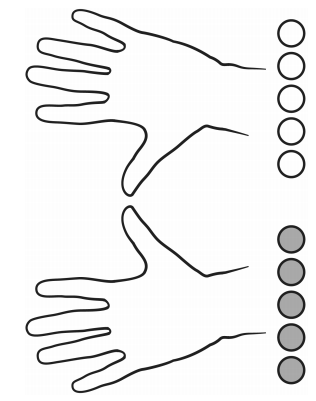 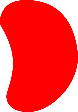 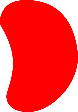 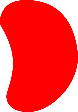 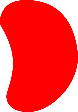 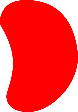 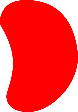 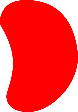 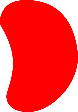 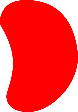 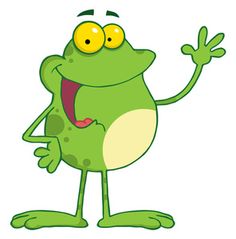 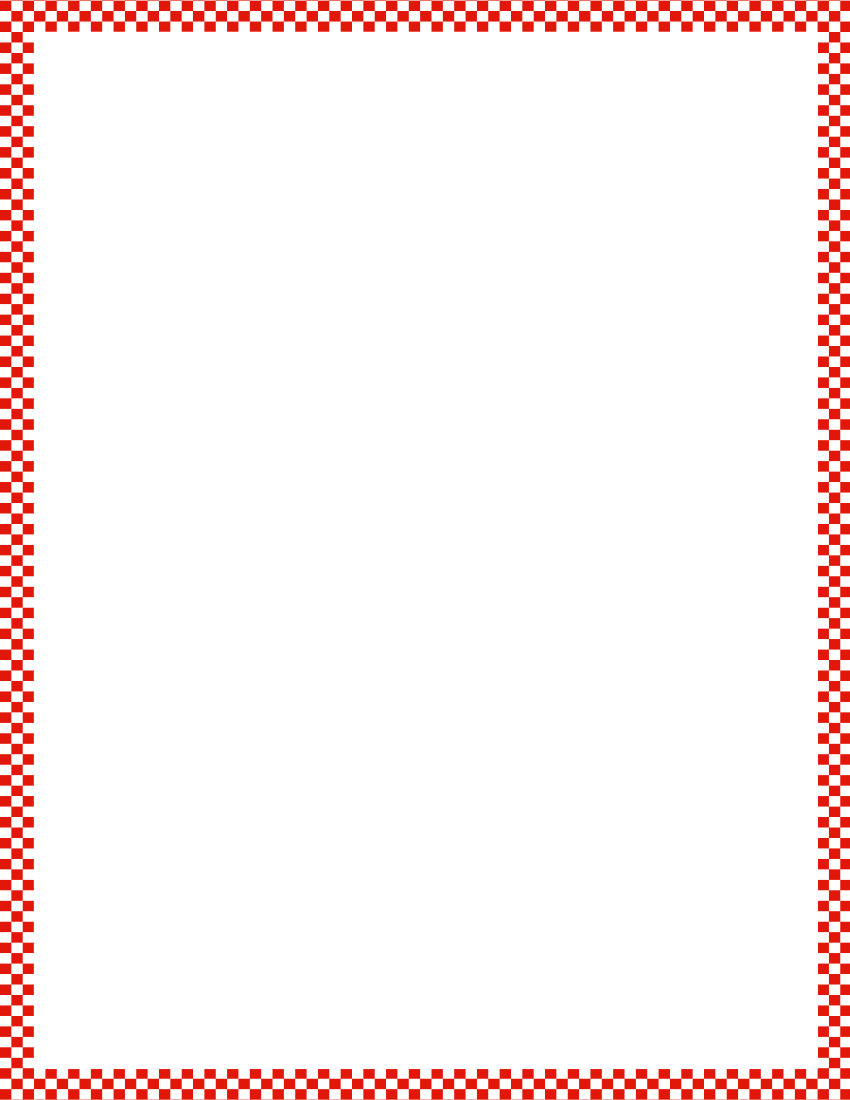 Module 1, Lesson 24
Fluency
Hands Number Line to 10
Put another bean on the very next finger.  How many fingers have beans on them now?  Show me which fingers have beans.  Let’s count on our fingers from 1 to 10.
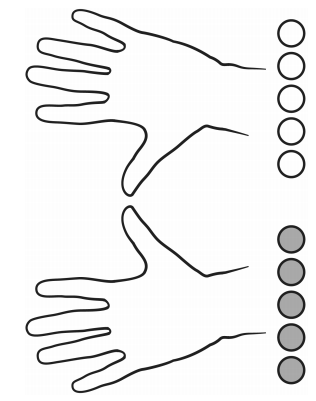 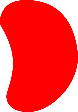 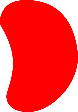 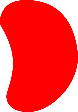 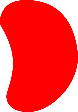 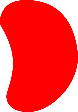 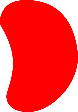 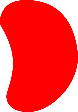 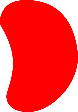 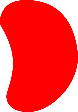 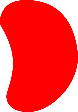 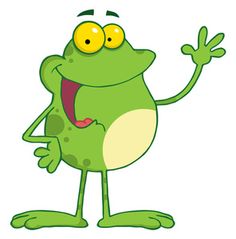 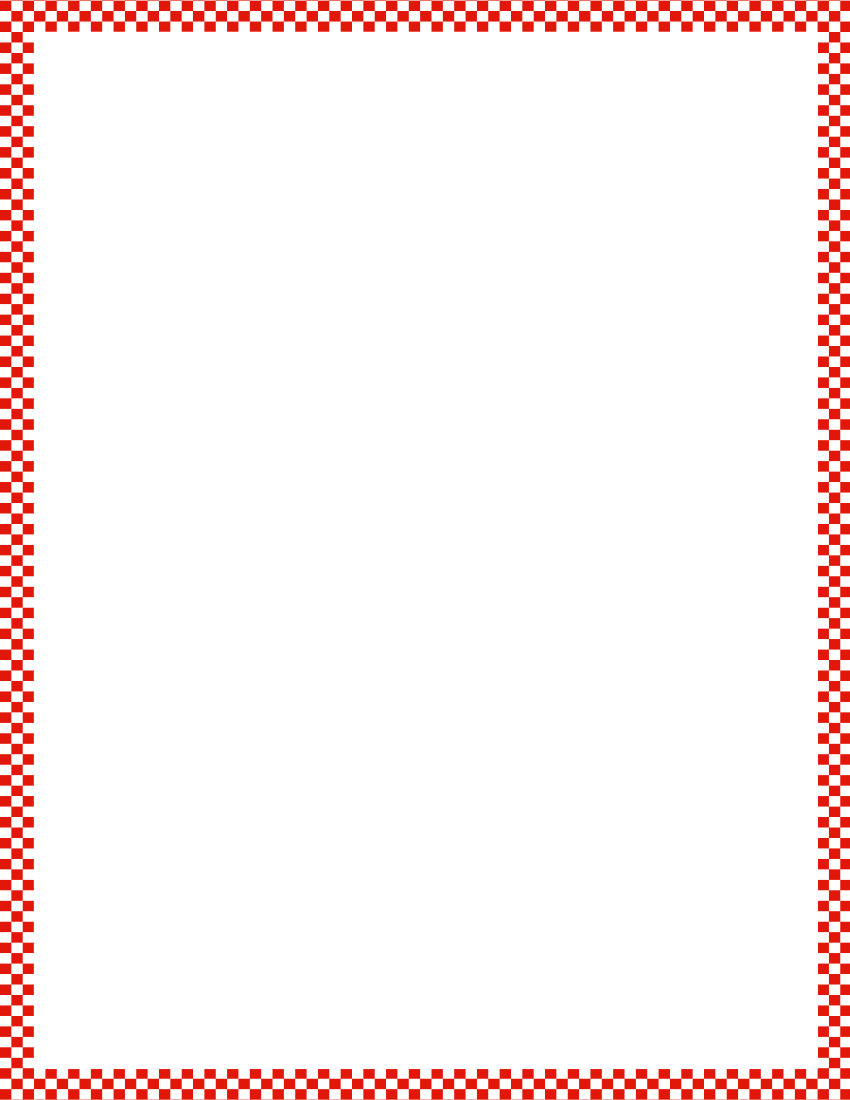 Module 1, Lesson 24
Fluency
Roll, Count, Show the Number
Roll the die.  Touch and count the dots.  Find the numeral card with that many dots.  Repeat.
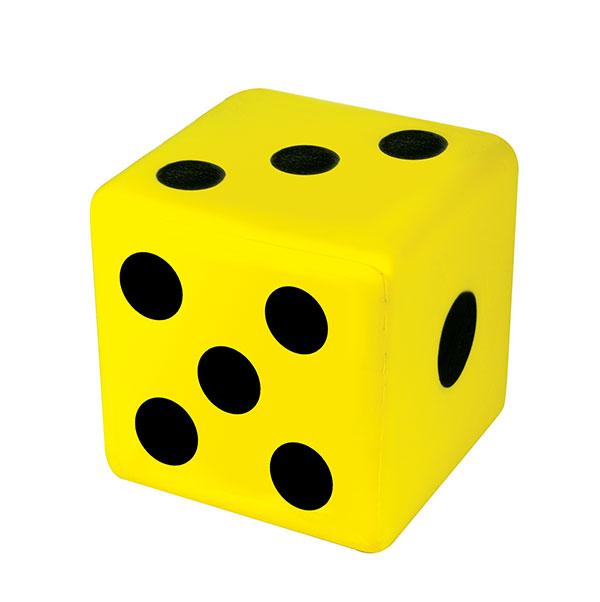 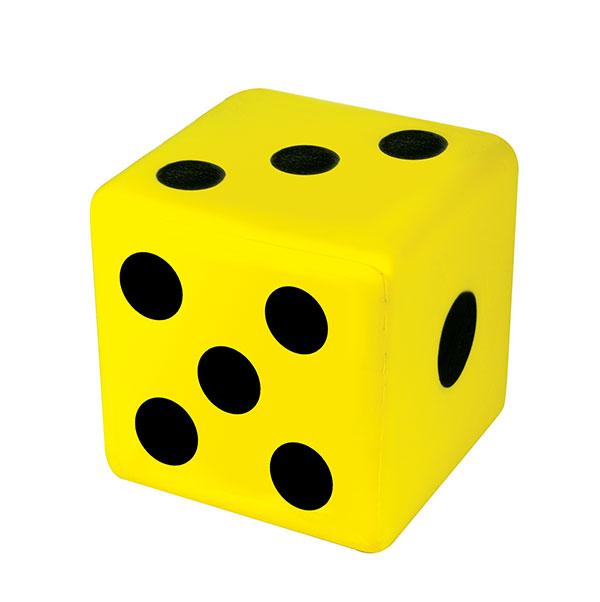 Application Problem
Module 1, Lesson 24
Draw 5 silly shapes.  Draw 4 more silly shapes.  How many silly shapes do you have?
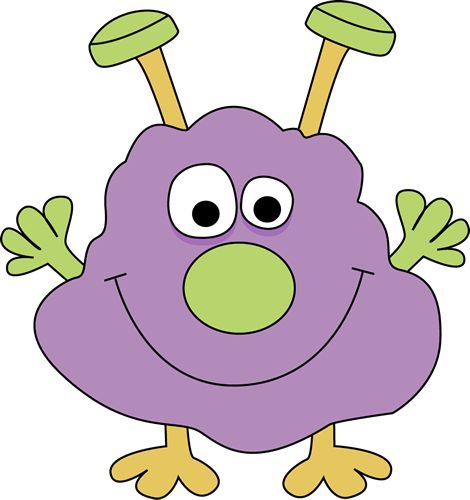 Module 1, Lesson 24
Take out 5 counters.  Count out 4 more.  Put them all in your plastic cup.  Shake them 9 times, and pour them onto your desk.  Count your objects.
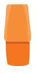 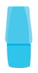 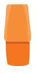 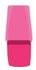 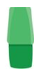 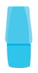 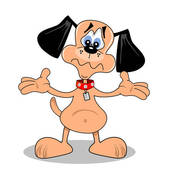 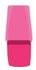 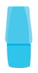 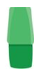 How many?
How many are left in your bag?  Look at your friend’s objects, and compare theirs to yours.  How are they alike?  How are they different?
Module 1, Lesson 24
Imagine your finger is a pencil, and make imaginary lines connecting your objects one at a time as you count them.  Show your partner how you counted.  Did they count theirs the same way?
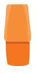 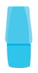 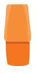 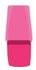 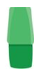 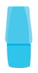 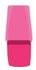 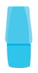 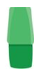 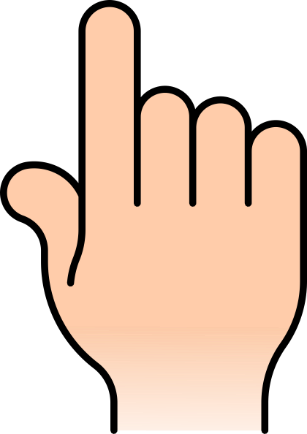 Module 1, Lesson 24
Now, put your paper plate upside down on your desk.  Arrange your counters around the edge of your paper plate, and carefully lift it off.
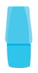 What do you see?
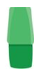 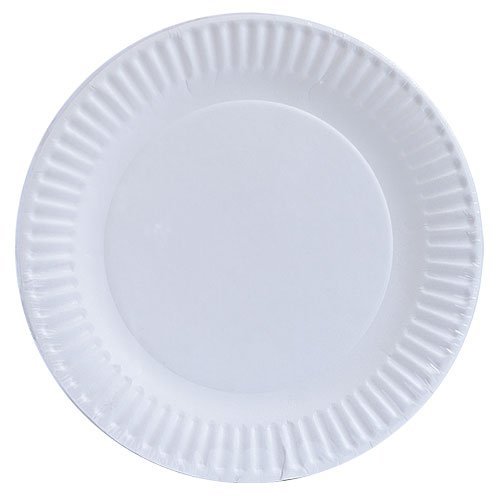 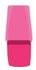 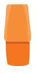 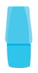 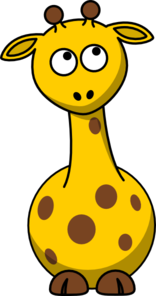 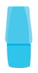 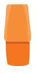 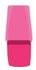 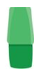 Module 1, Lesson 24
Do you think you need to count them again to know how many counters are on the circle?
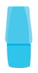 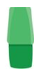 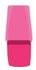 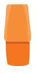 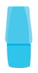 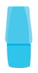 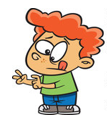 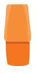 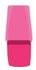 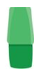 Let’s count your circle of 9 to test your idea.  Show your friend how you counted.  Did you both count the same way?  How did you make sure you didn’t count one twice?
Module 1, Lesson 24
Put 5 counters back in the bag.
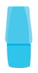 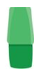 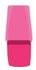 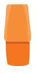 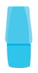 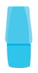 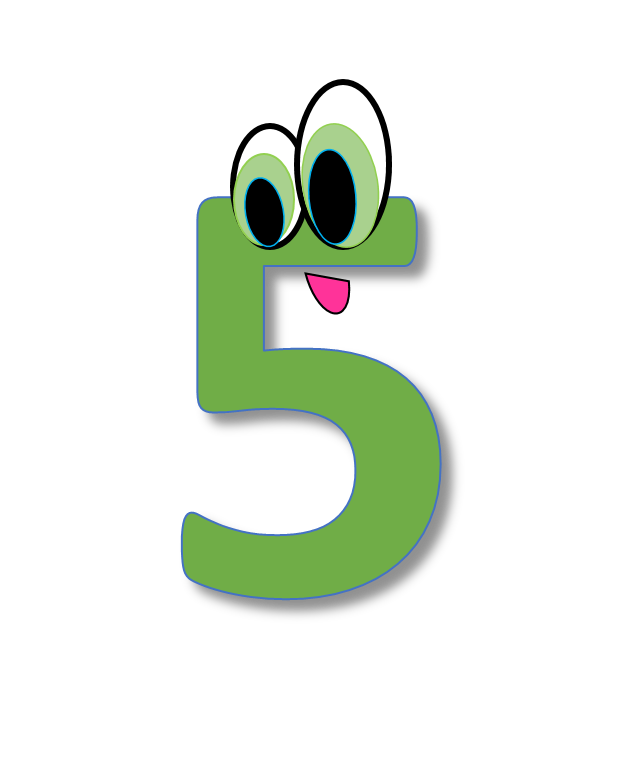 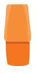 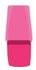 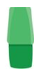 Module 1, Lesson 24
Now, put 4 counters back in the bag.
How many counters did you put away?  How many do you have left?
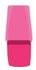 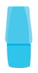 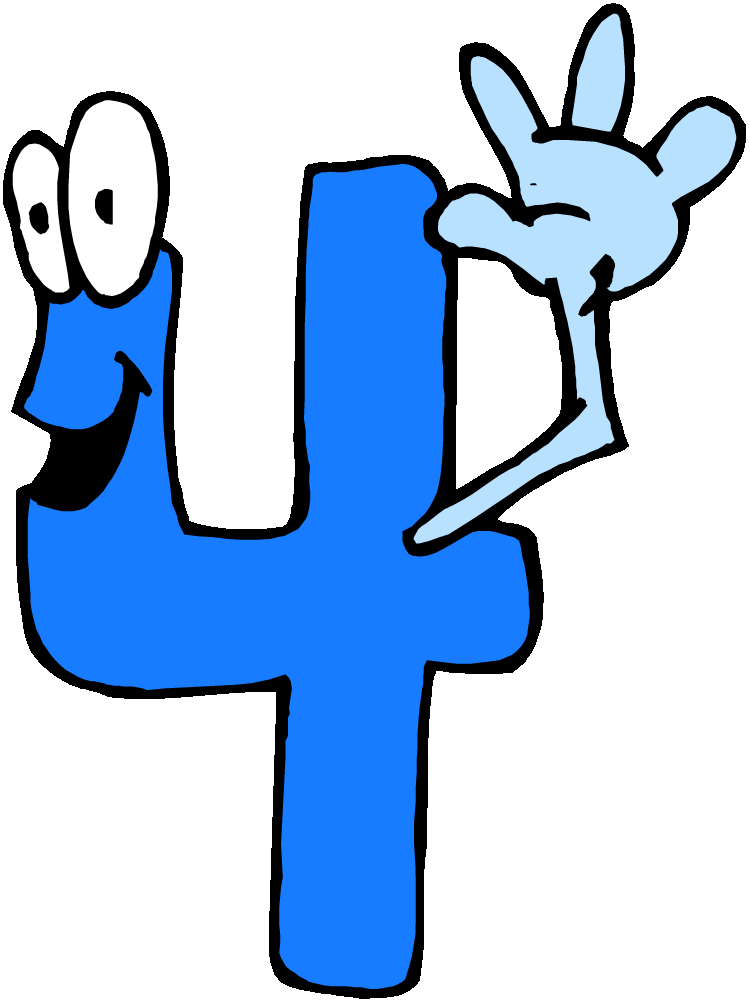 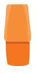 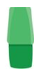 Module 1, Lesson 24
Watch how I write the number 9.  Follow along with your fingers in the air.  “A loop and a line.  That’s the way we make a 9!”
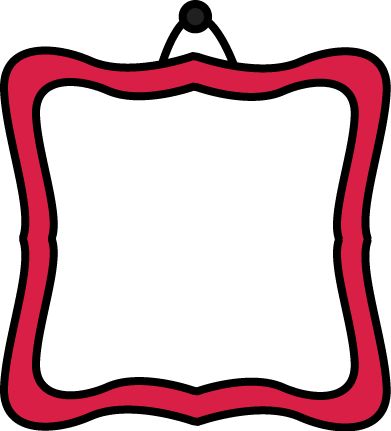 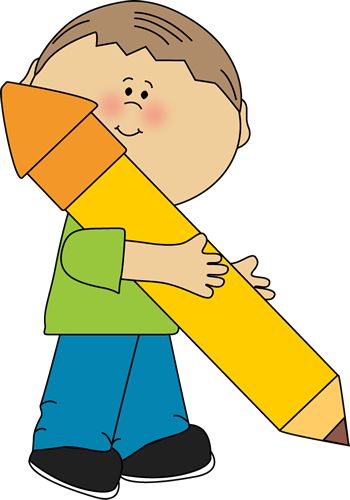 Practice on your white boards.  When you are ready, you may take out your practice sheet and practice with pencils.
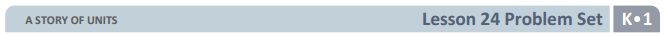 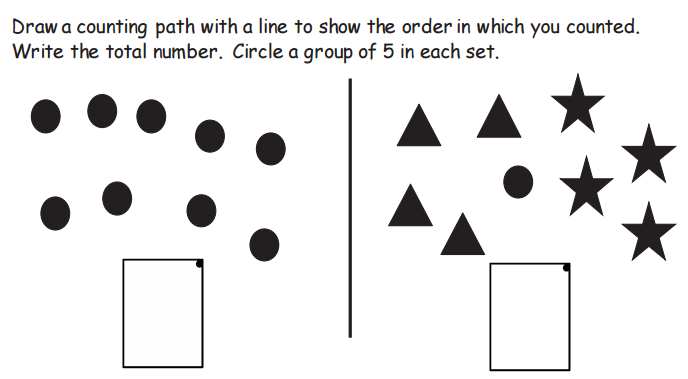 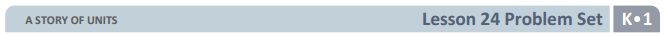 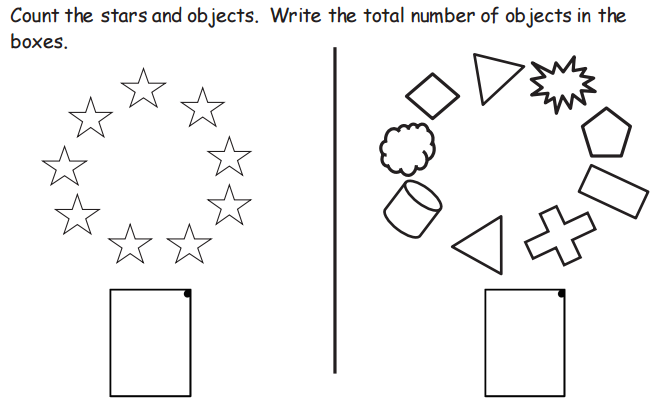 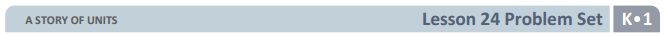 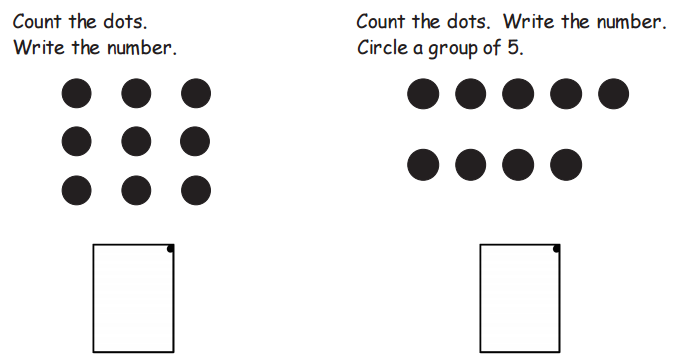 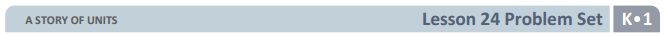 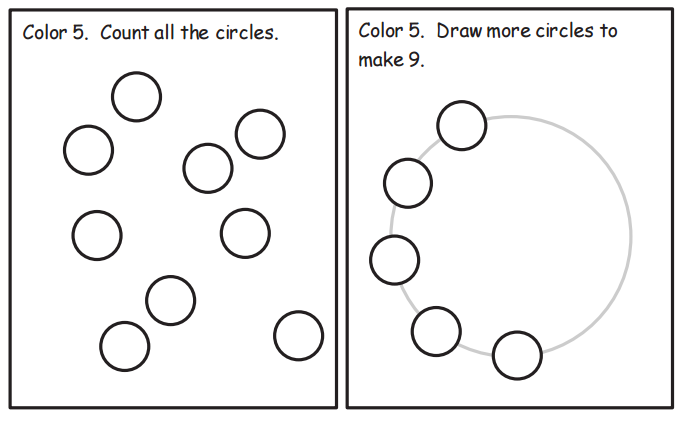 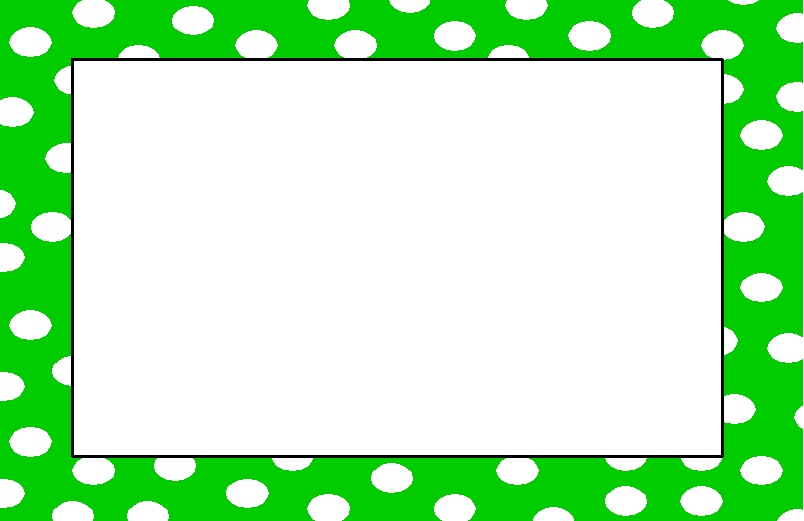 Debrief
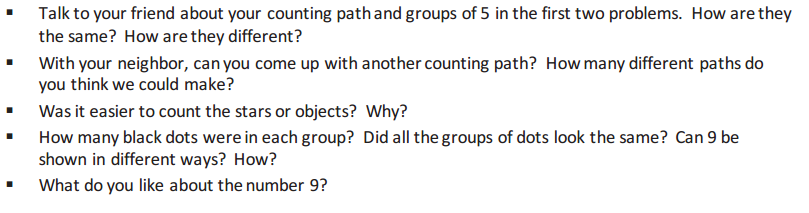 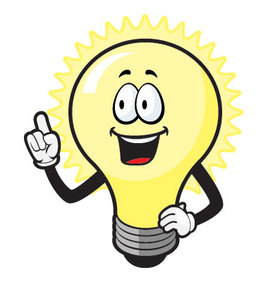 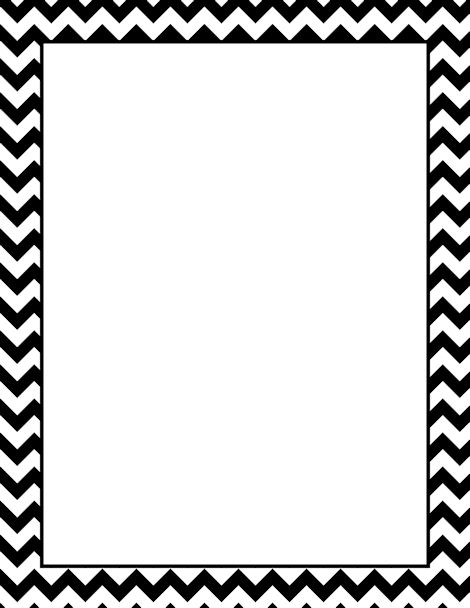 Lesson 25



I can count 10 objects and match with the numeral 10.  I can write the numeral 10.
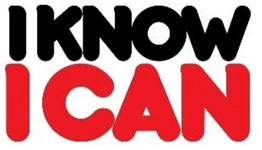 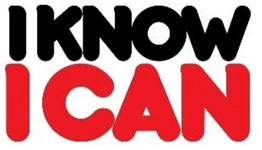 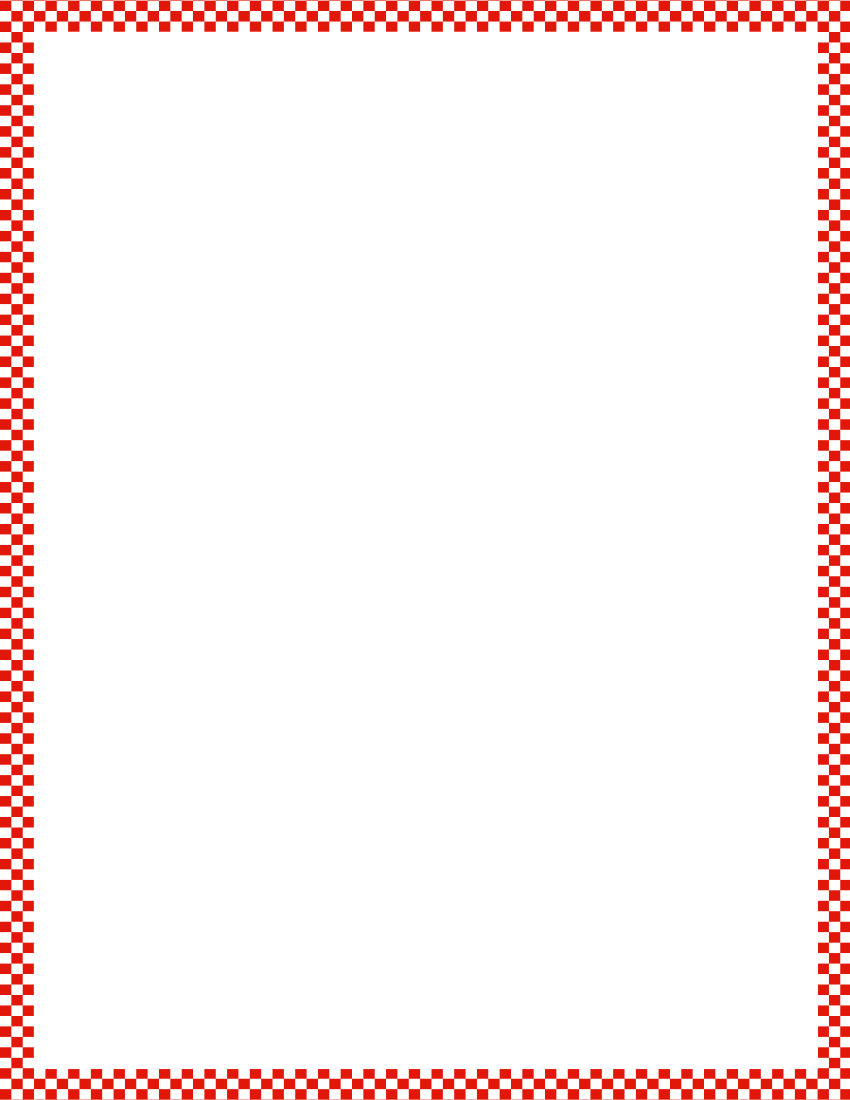 Module 1, Lesson 25
Fluency
Five Shortcut
I’m going to say a number, and I want you to draw that many dots.  Remember to start at the top, filling in the rows from left to right, the same way we see on our 5-group cards!  Ready?
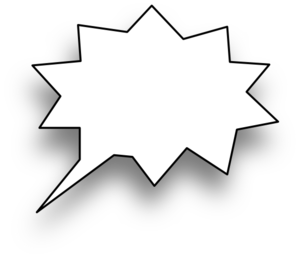 5
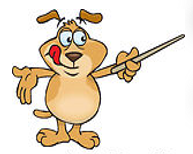 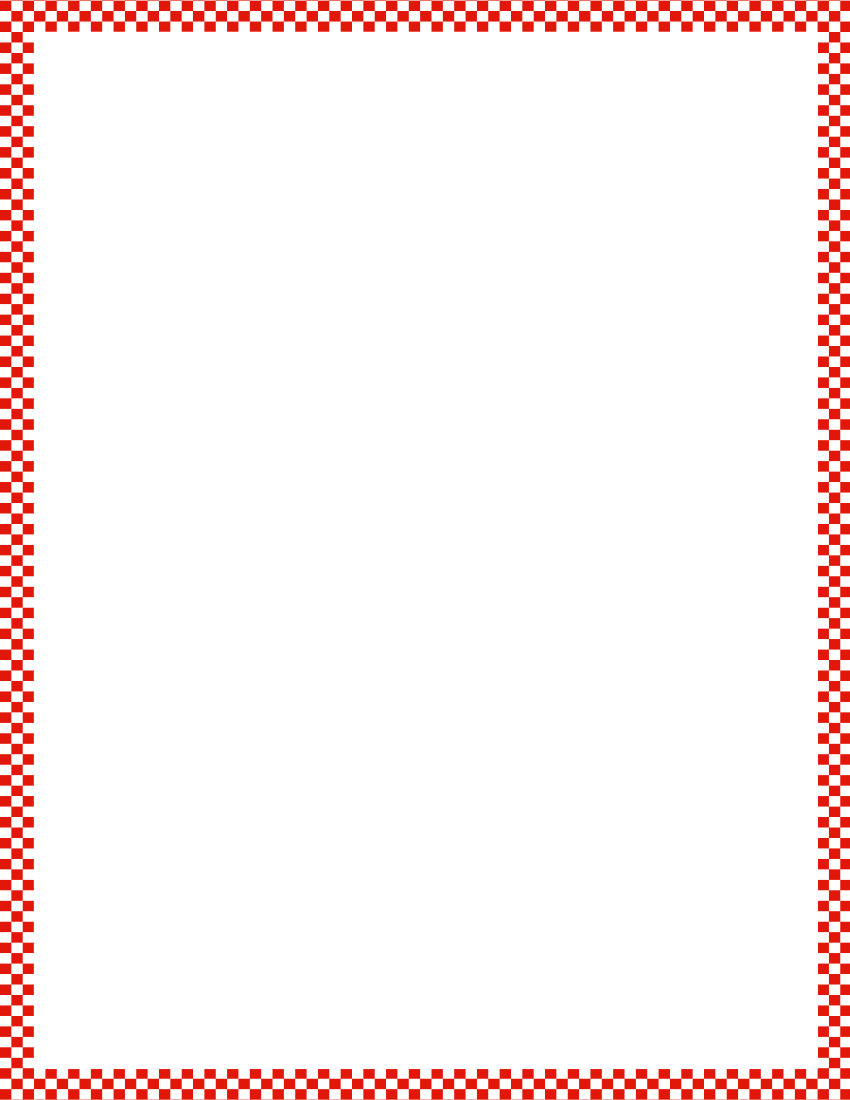 Module 1, Lesson 25
Fluency
Five Shortcut
I’m going to say a number, and I want you to draw that many dots.  Remember to start at the top, filling in the rows from left to right, the same way we see on our 5-group cards!  Ready?
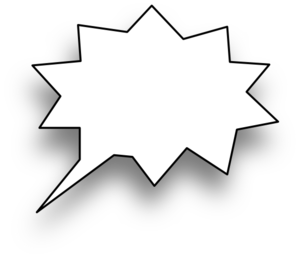 6
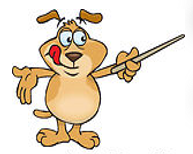 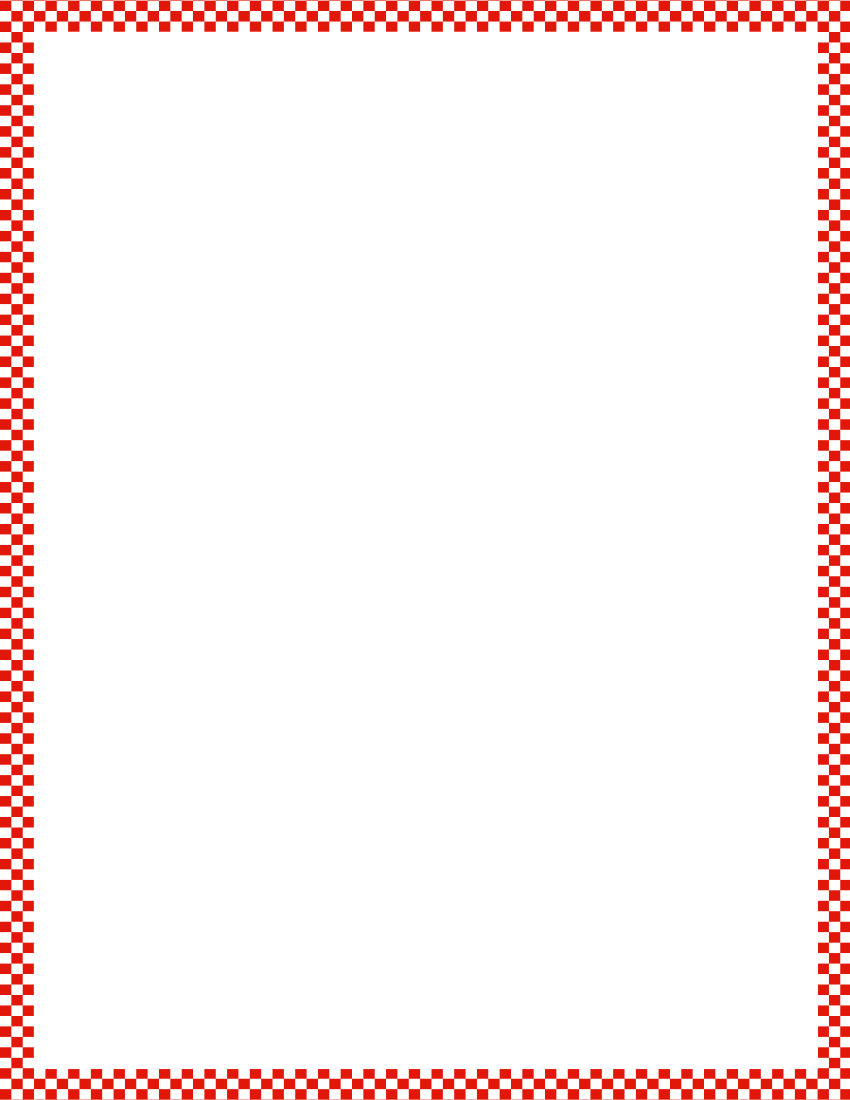 Module 1, Lesson 25
Fluency
Five Shortcut
I’m going to say a number, and I want you to draw that many dots.  Remember to start at the top, filling in the rows from left to right, the same way we see on our 5-group cards!  Ready?
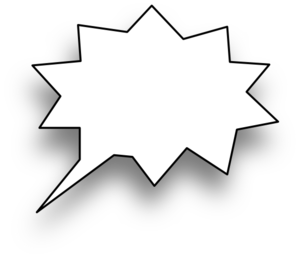 7
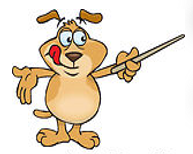 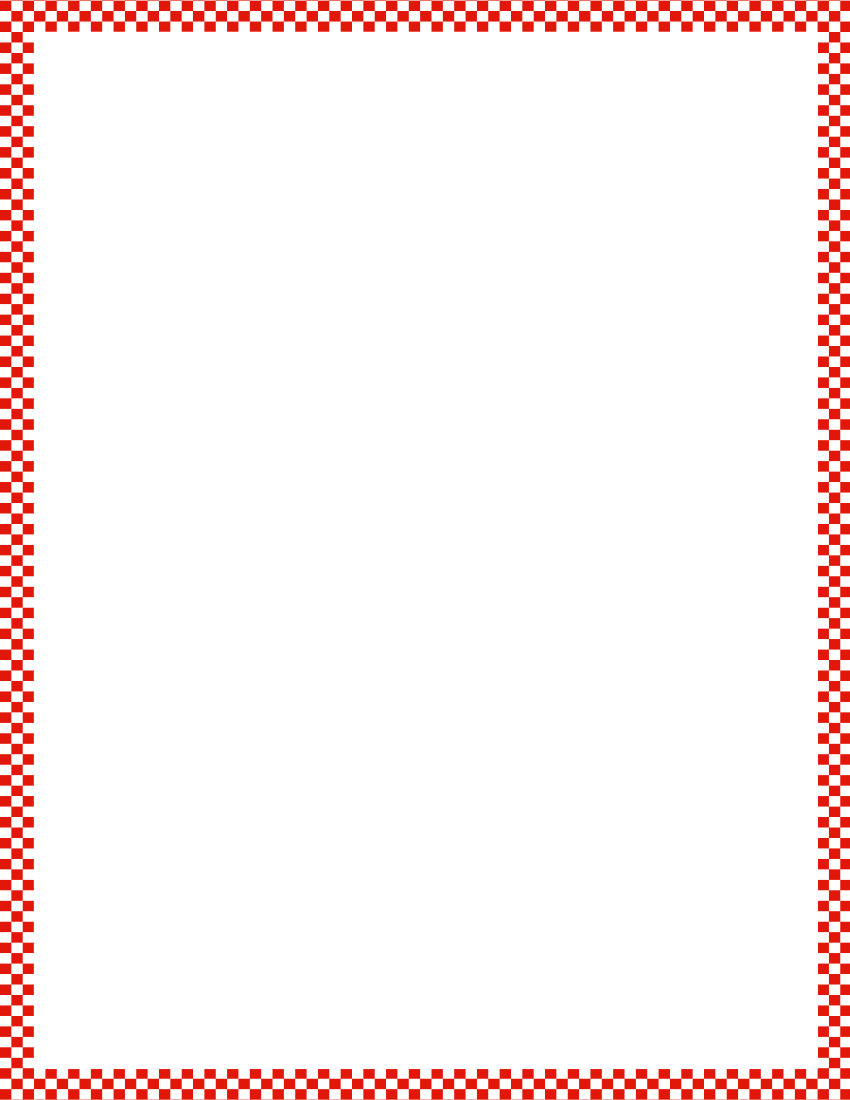 Module 1, Lesson 25
Fluency
Five Shortcut
I’m going to say a number, and I want you to draw that many dots.  Remember to start at the top, filling in the rows from left to right, the same way we see on our 5-group cards!  Ready?
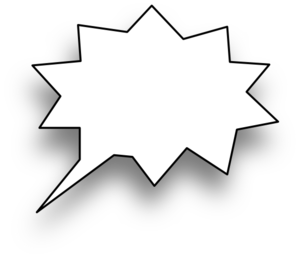 8
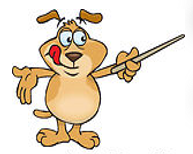 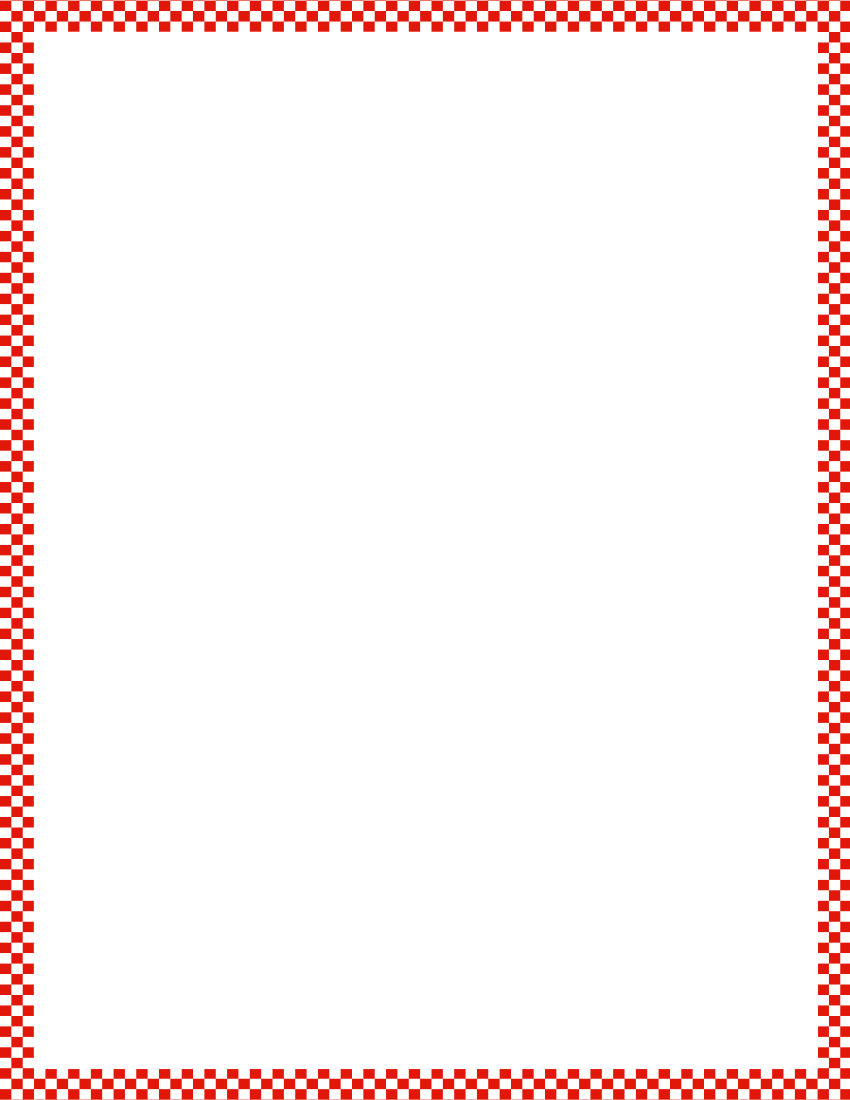 Module 1, Lesson 25
Fluency
Five Shortcut
I’m going to say a number, and I want you to draw that many dots.  Remember to start at the top, filling in the rows from left to right, the same way we see on our 5-group cards!  Ready?
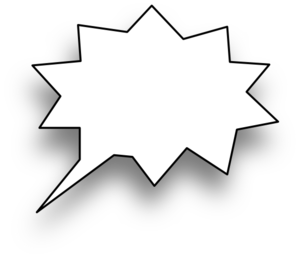 9
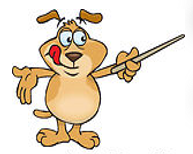 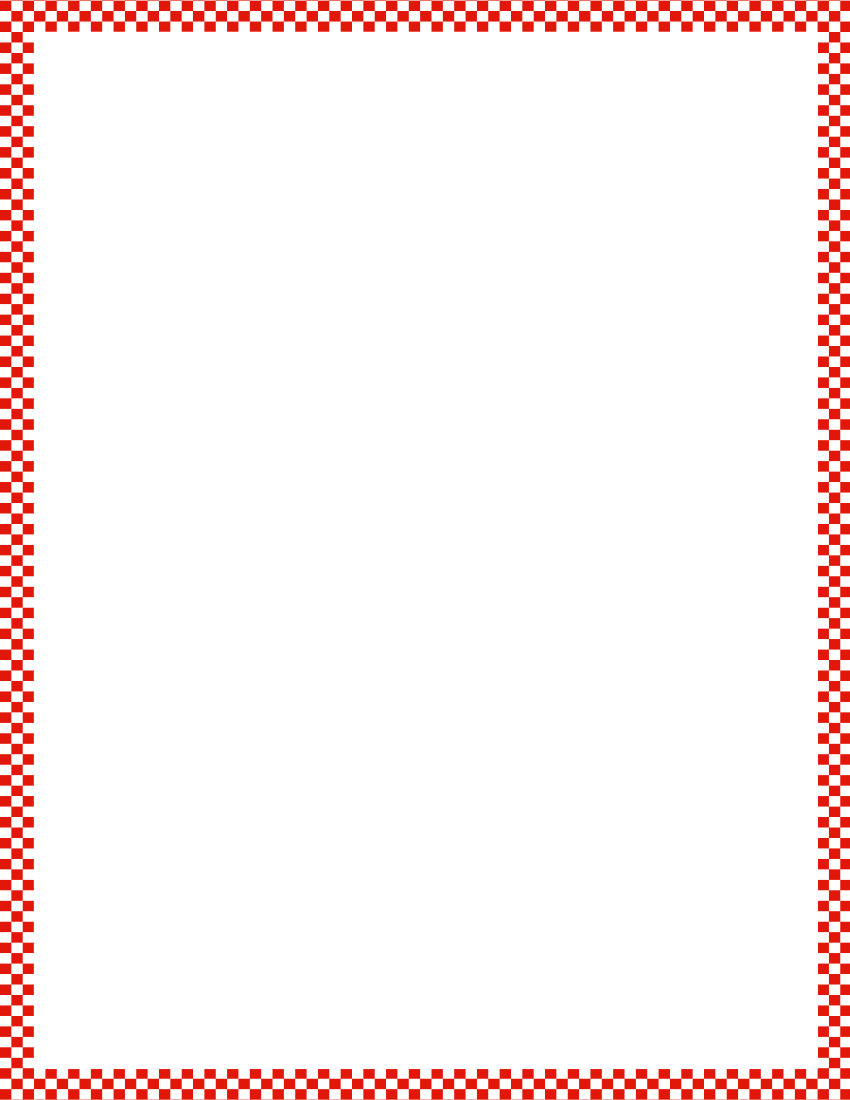 Module 1, Lesson 25
Fluency
Five Shortcut
I’m going to say a number, and I want you to draw that many dots.  Remember to start at the top, filling in the rows from left to right, the same way we see on our 5-group cards!  Ready?
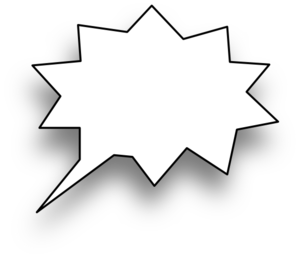 10
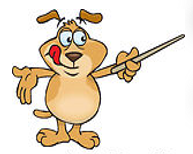 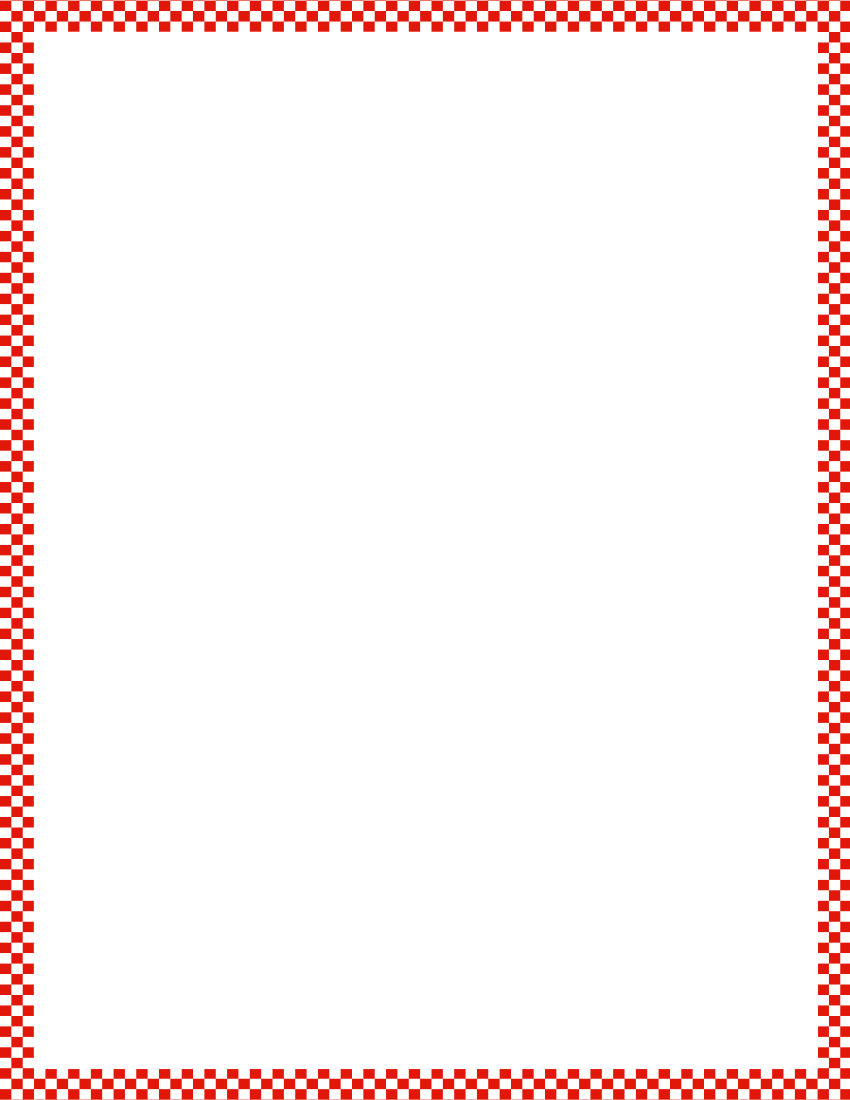 Module 1, Lesson 25
Fluency
Happy Counting Within 10
Let’s play Happy Counting!  When I hold my hand like this (point two fingers up), I want you to count up.  If I put my hand like this (point two fingers down), I want you to count down.  If I do this (close fist), that means stop, but try hard to remember the last number you said.  Ready?
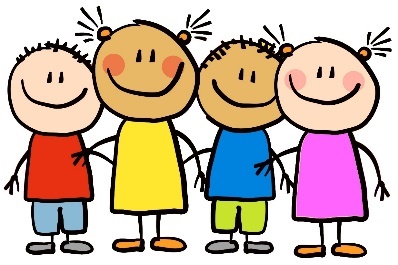 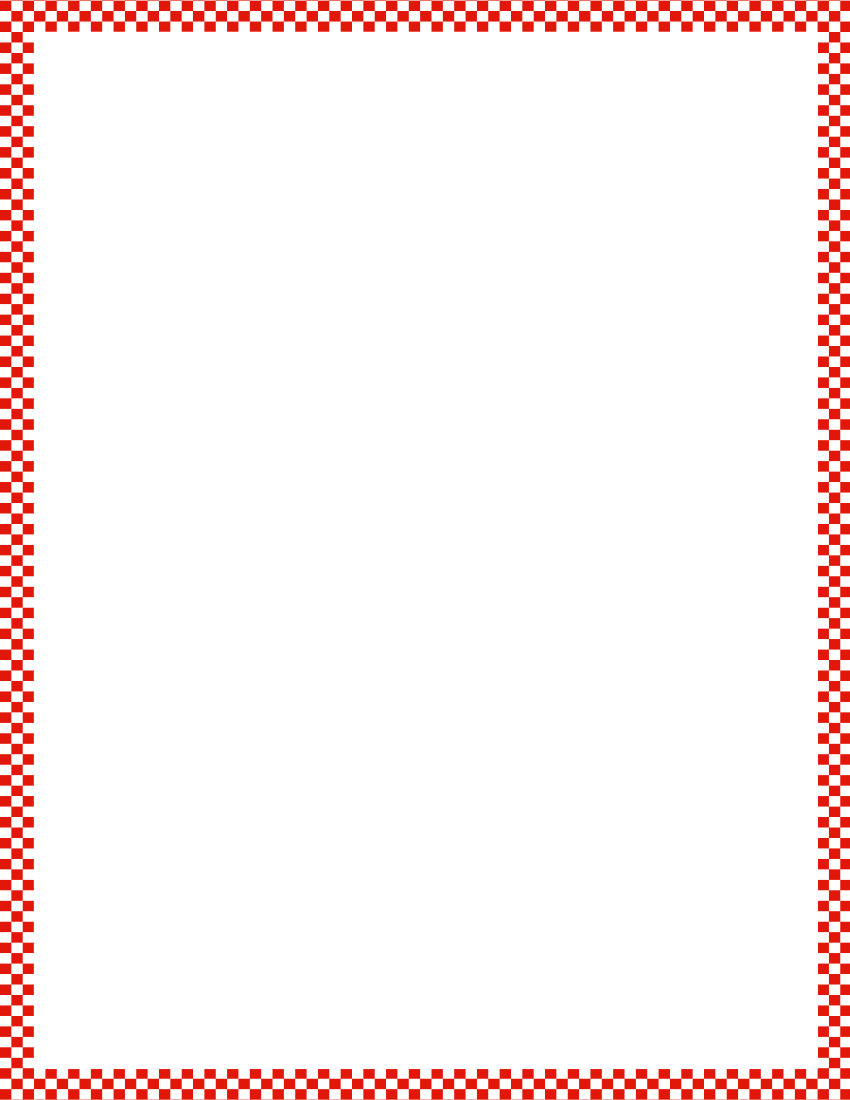 Module 1, Lesson 25
Fluency
1, 2, 3, Stand on 10
Now, we’ll play a fast counting game!  Each person says the next 3 numbers.  So, if I say 1, 2, 3, what would the next person say?  And the next person?  The next person after that will only say 10.  Can you guess what you have to do if you say 10?  By the end of the game, everyone will be standing.  After you say 10, the next person starts over with 1, 2, 3.  Here we go!
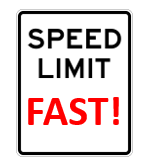 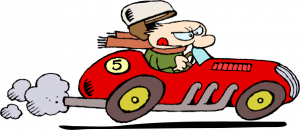 Application Problem
Module 1, Lesson 25
Make a group of 9 smiley faces.  Write the number 9.  Count the smiley faces by connecting them with lines.  Make sure you don’t count any of them twice!  Compare your picture with that of a friend.  Discuss what would happen if you had another smiley face in your picture.
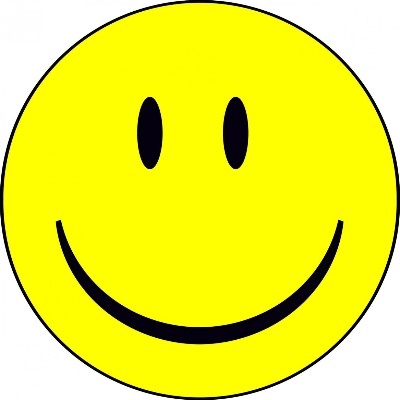 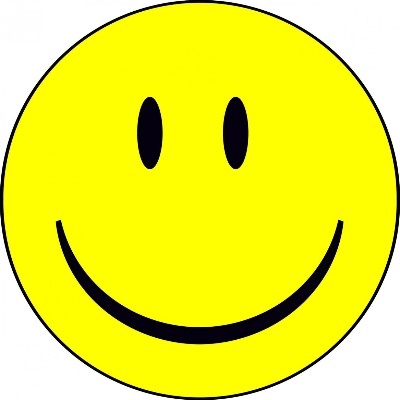 Module 1, Lesson 25
Count 5 beans from your bag, and put them on the 5-group mat.
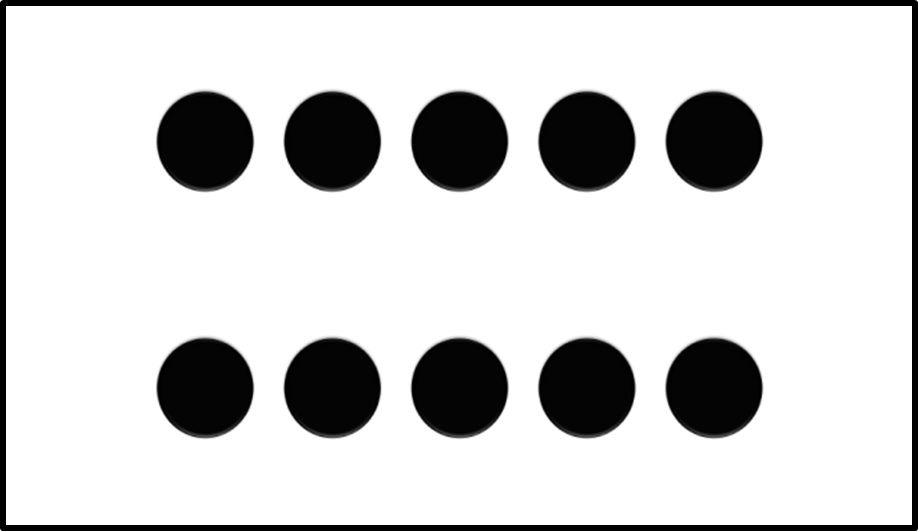 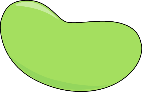 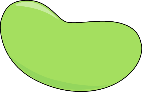 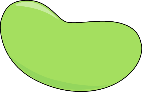 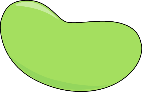 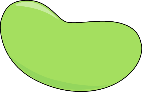 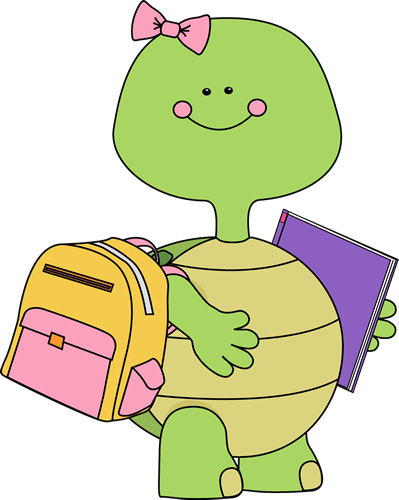 Module 1, Lesson 25
Count out 4 more beans, and put them on the mat.  How many beans do you have?
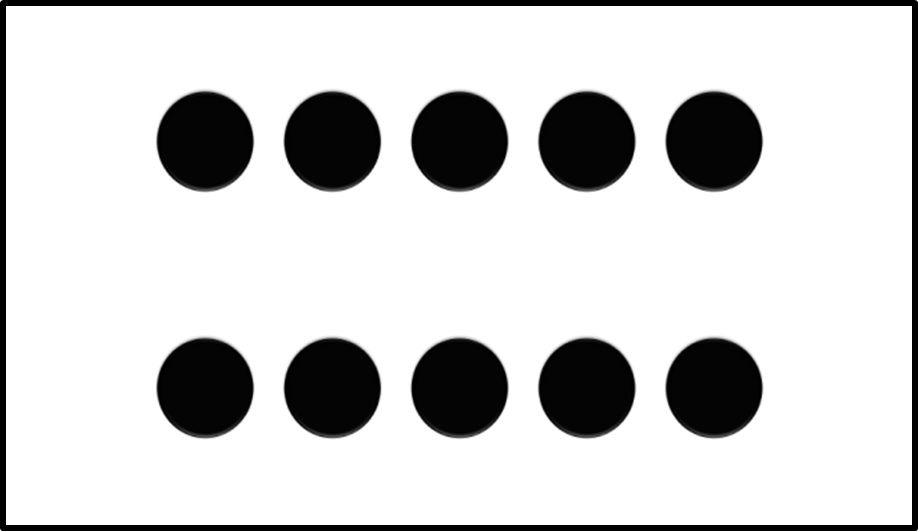 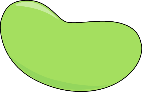 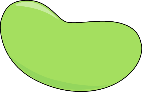 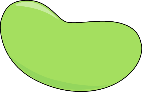 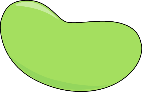 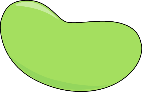 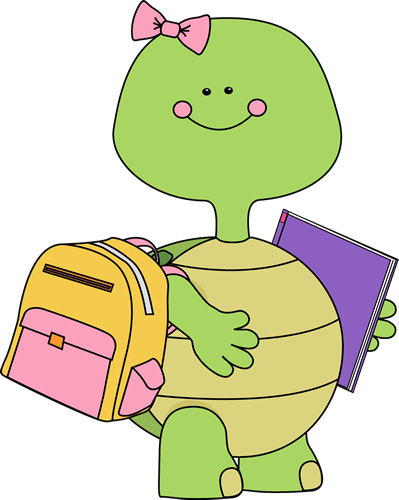 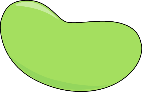 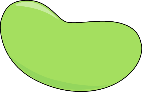 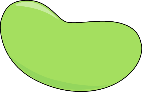 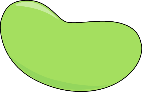 Module 1, Lesson 25
Should we fill up our mats?  How many more beans will we need?
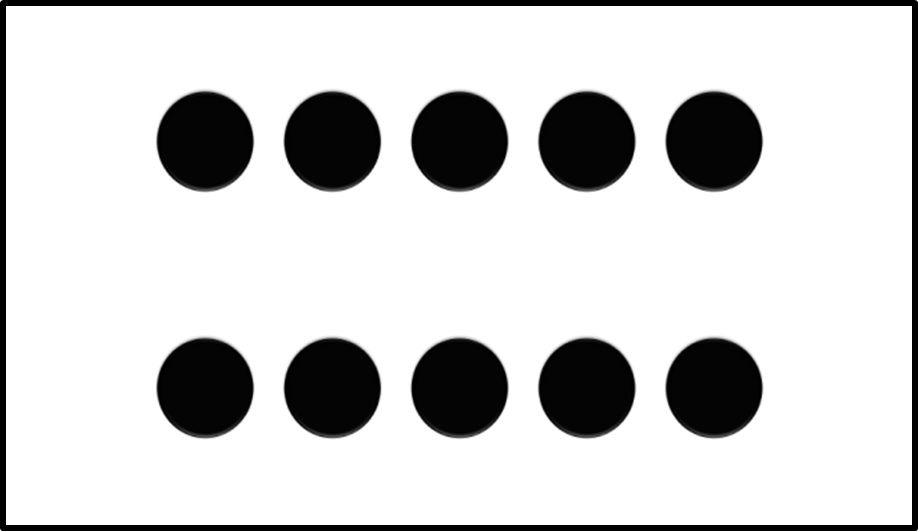 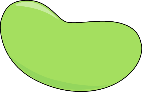 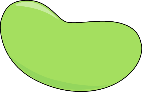 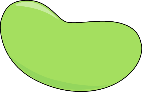 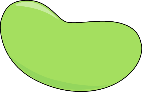 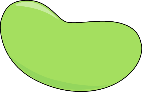 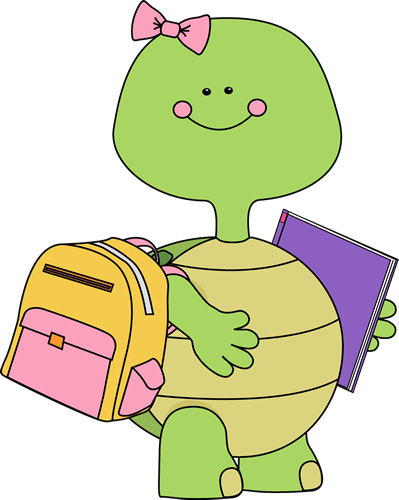 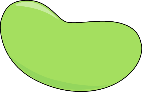 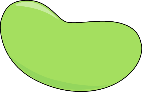 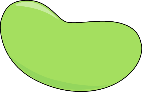 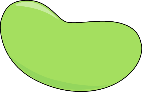 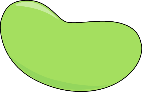 Module 1, Lesson 25
Now, we have 1 more than 9 beans.  Let’s count our beans!
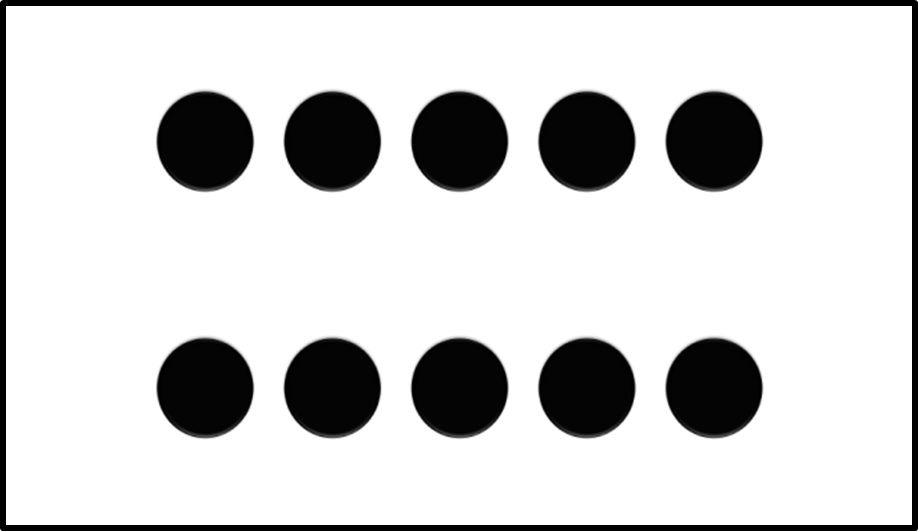 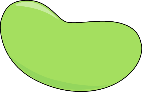 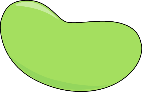 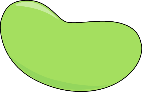 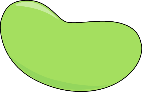 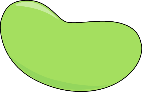 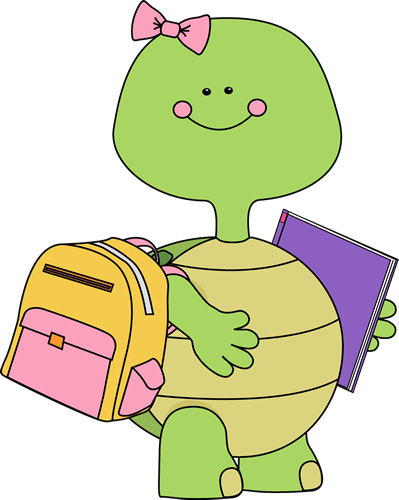 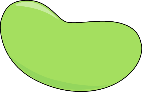 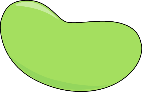 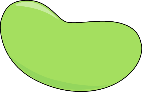 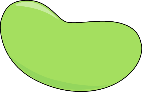 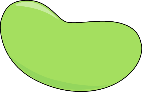 Module 1, Lesson 25
What do you notice about your mats?
Ten is the same as 5 and 5.
What do you see?
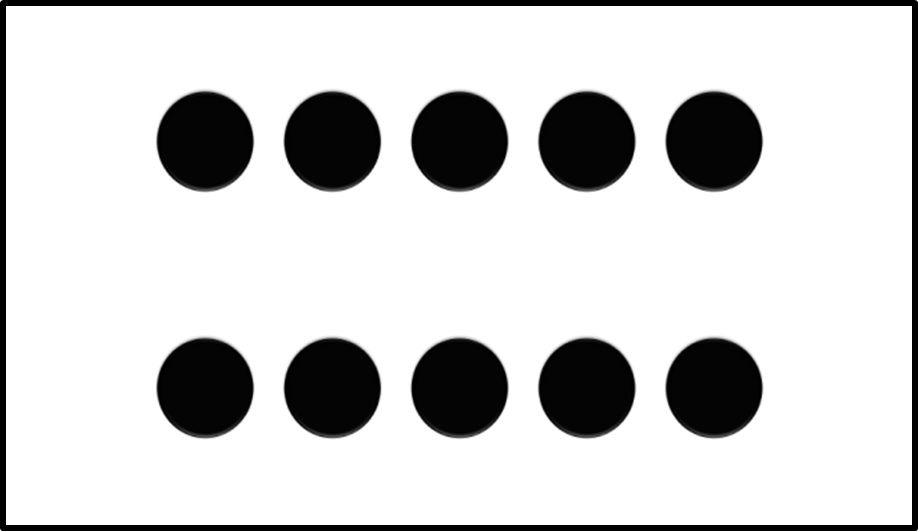 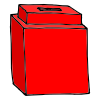 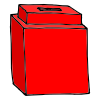 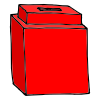 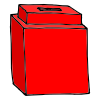 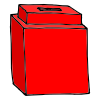 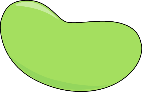 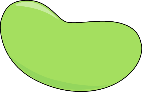 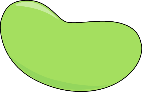 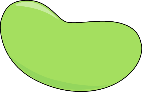 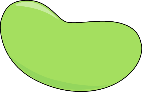 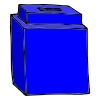 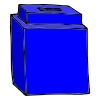 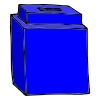 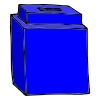 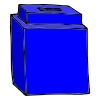 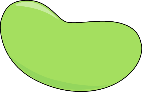 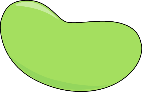 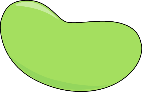 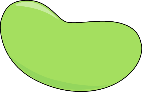 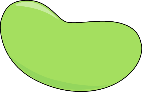 Trade each bean in your first row for a red linking cube.  Trade each bean in your second row for a blue linking cube.
Module 1, Lesson 25
Let’s make towers!  Put your red cubes together in a tower and your blue cubes in another tower.
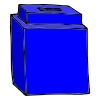 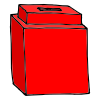 How many cubes are in each tower?
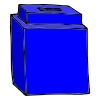 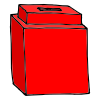 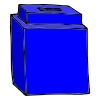 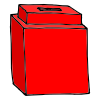 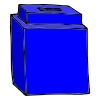 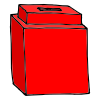 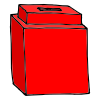 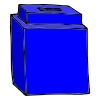 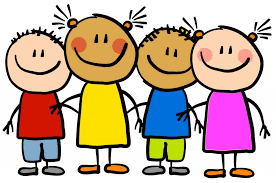 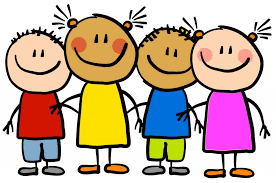 Module 1, Lesson 25
Put your towers together to make a taller one!
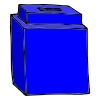 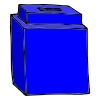 Count your cubes.  How many are there?
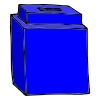 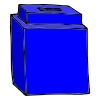 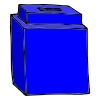 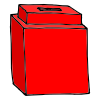 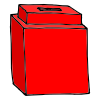 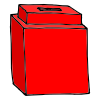 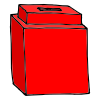 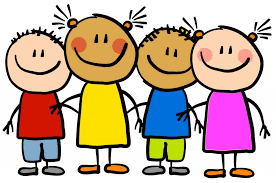 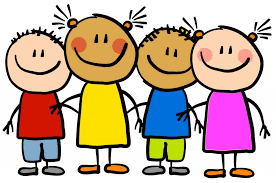 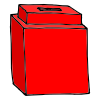 Module 1, Lesson 25
Let me show you how to write the numeral 10.
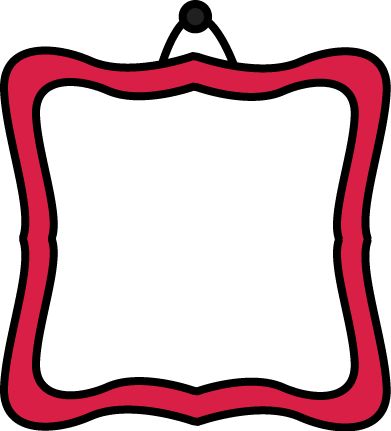 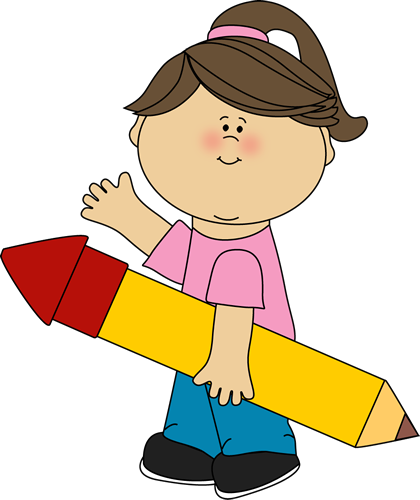 Find the number card that shows how many cubes are in your tower.  Hold it up.  How many?
Module 1, Lesson 25
We are going to take our towers apart in a special way.  Listen carefully!  Make your tall tower into red and blue towers.  Take off one red cube and one blue cube, and put them in a little row on your work mat.
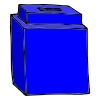 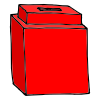 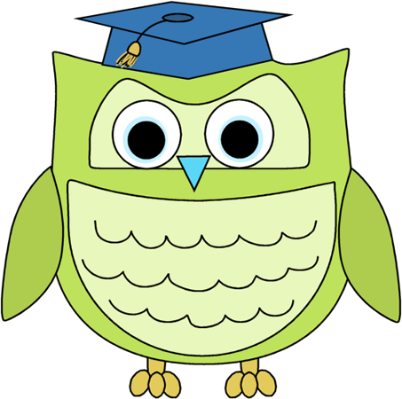 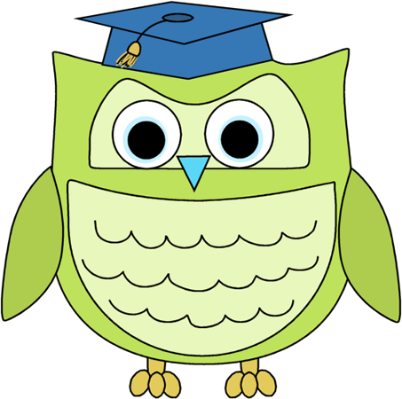 How many cubes are in your row?
Module 1, Lesson 25
Make a row underneath that is exactly the same as your first row.
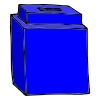 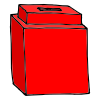 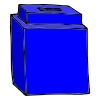 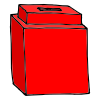 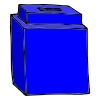 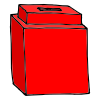 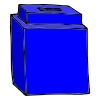 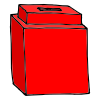 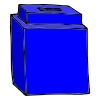 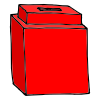 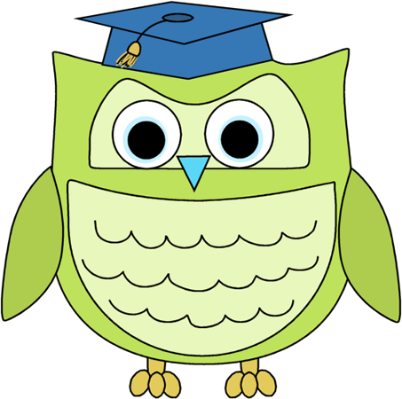 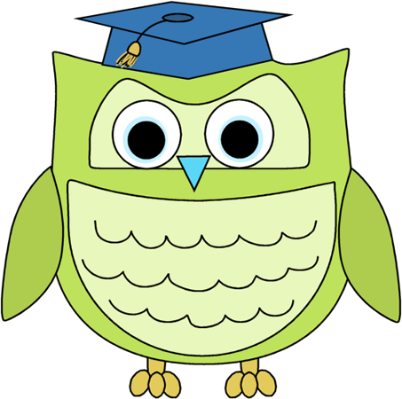 Do we have enough left to make more rows like this?  Keep going until your cubes are gone.  What do you notice?
Module 1, Lesson 25
What happens if you turn your work mat like this?

What do you see?
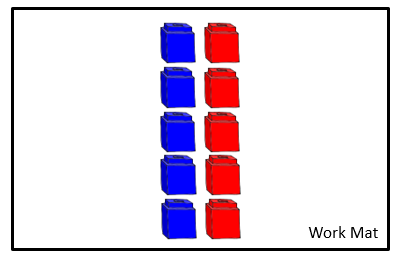 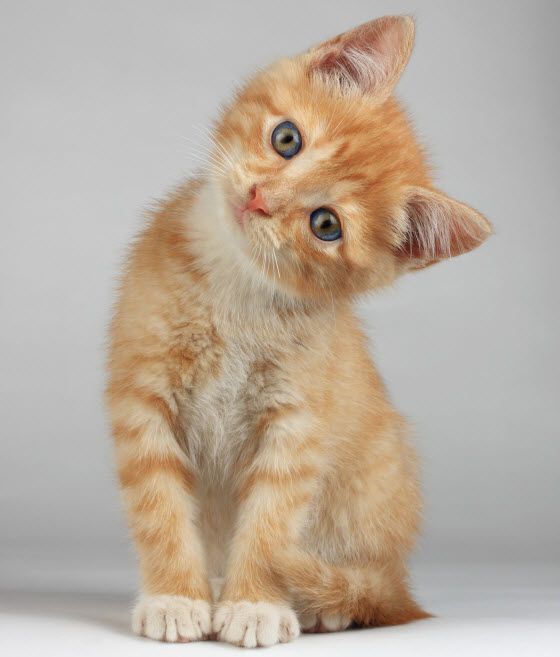 Module 1, Lesson 25
Hold up the card that shows how many cubes are on your mat.  How many?
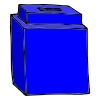 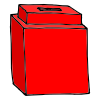 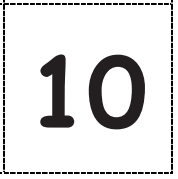 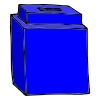 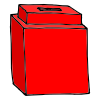 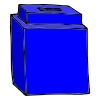 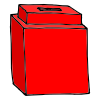 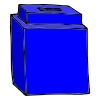 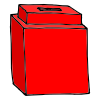 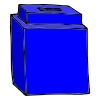 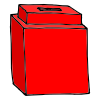 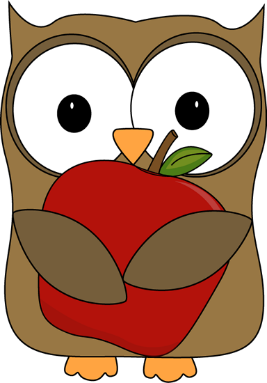 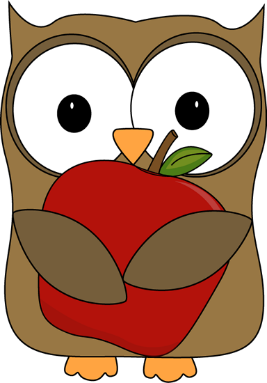 Put 1 cube away.  I wonder how many you still have left on your mat?
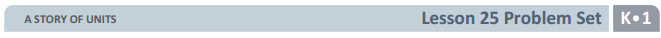 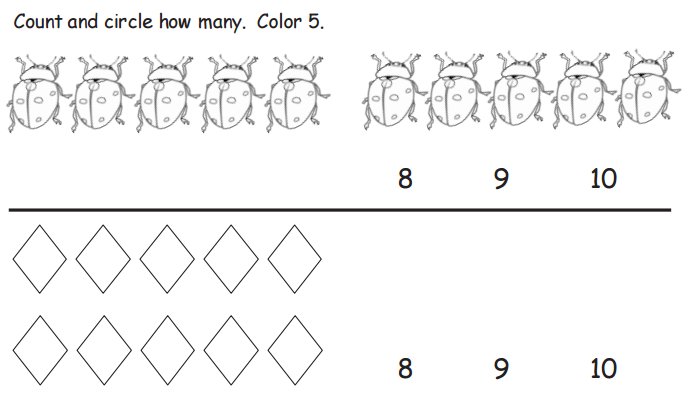 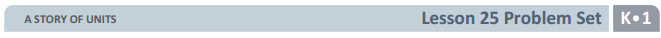 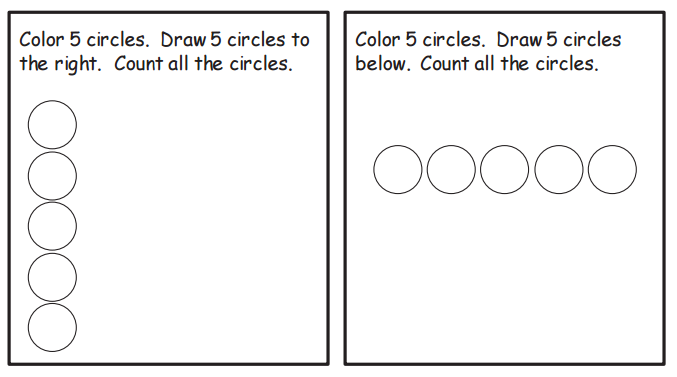 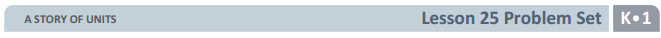 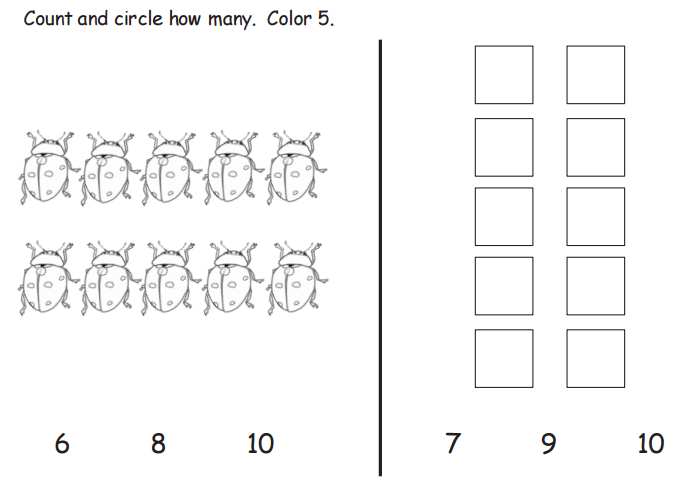 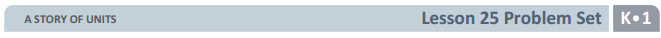 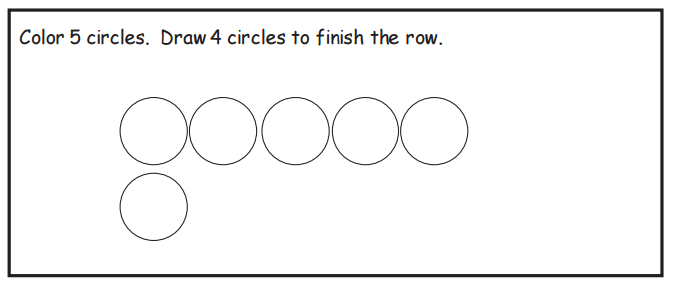 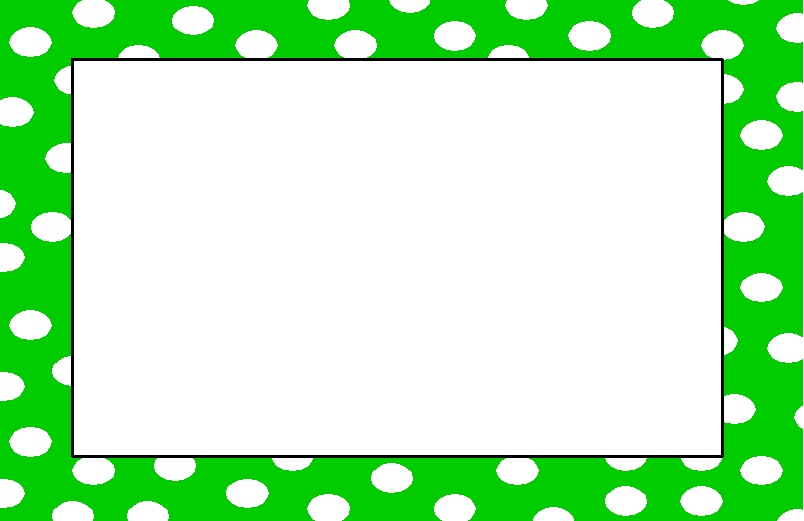 Debrief
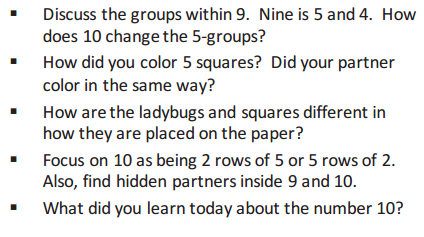 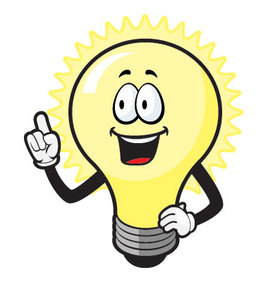 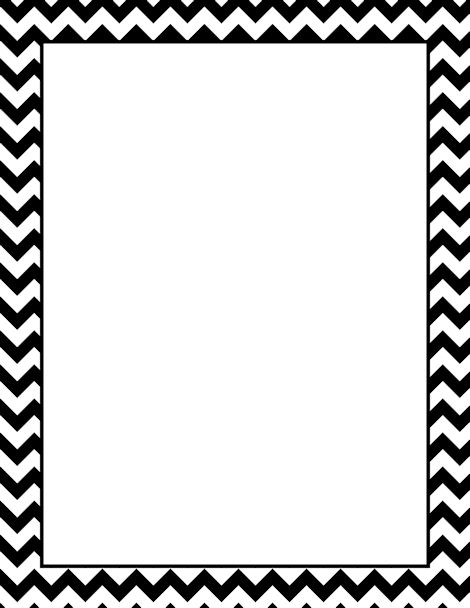 Lesson 26



I can count 10 objects and match with the numeral 10.  I can write the numeral 10.
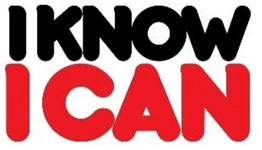 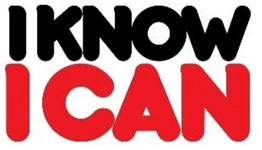 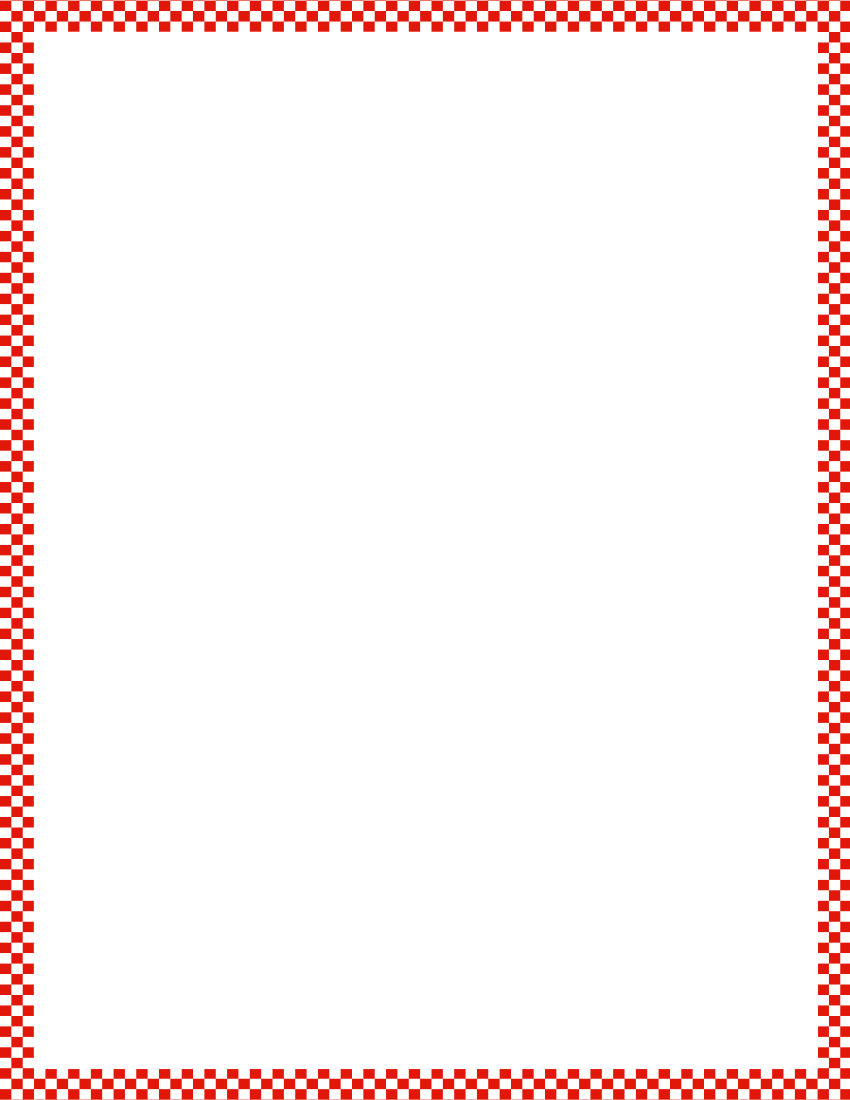 Module 1, Lesson 26
Fluency
Roll, Count, Show the Number
Roll the die.  Touch and count the dots.  Find the numeral card with that many dots.  Repeat.
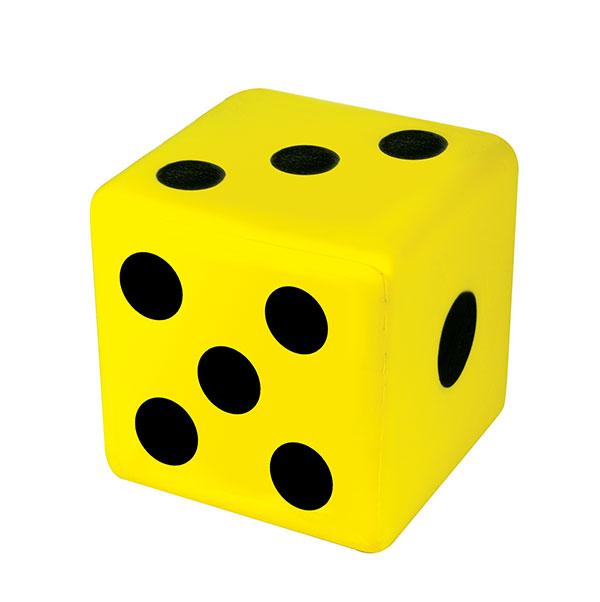 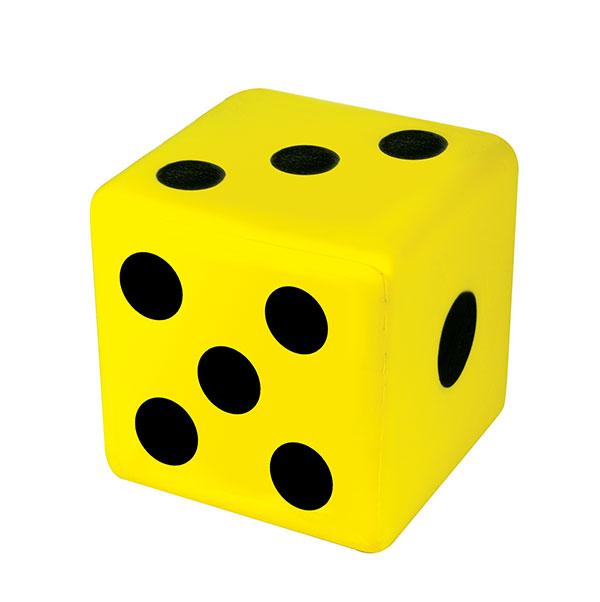 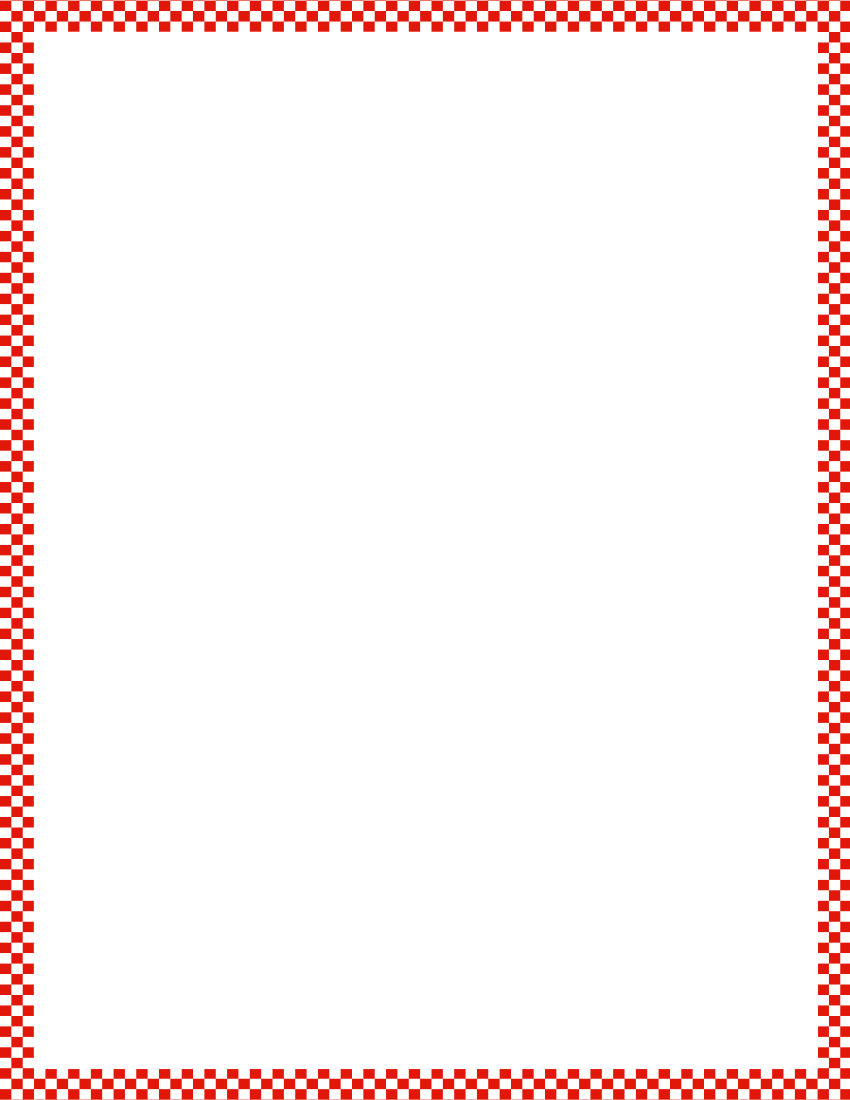 Module 1, Lesson 26
Fluency
Match Movement to Counts
(Choose 2 students.)  One student choose a number from 1-10, and the other student choose a movement or exercise to do that many times.  (Choose 2 more students and repeat…)
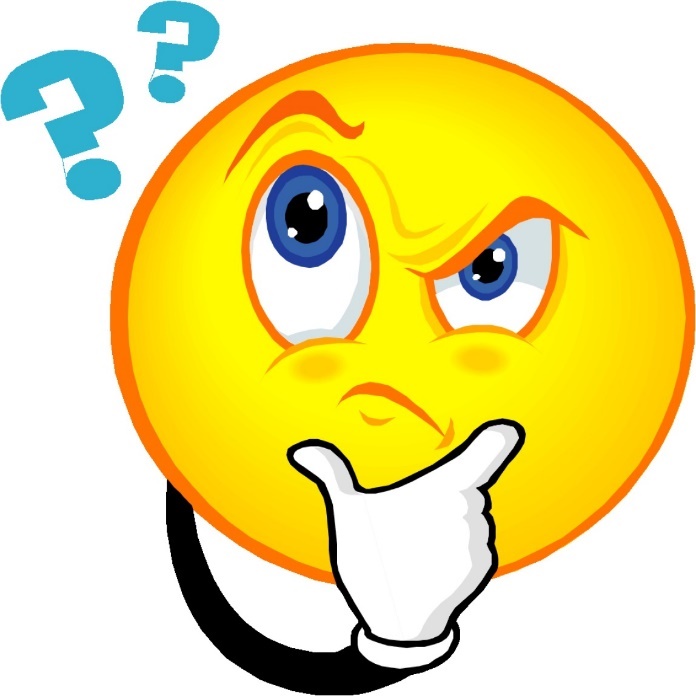 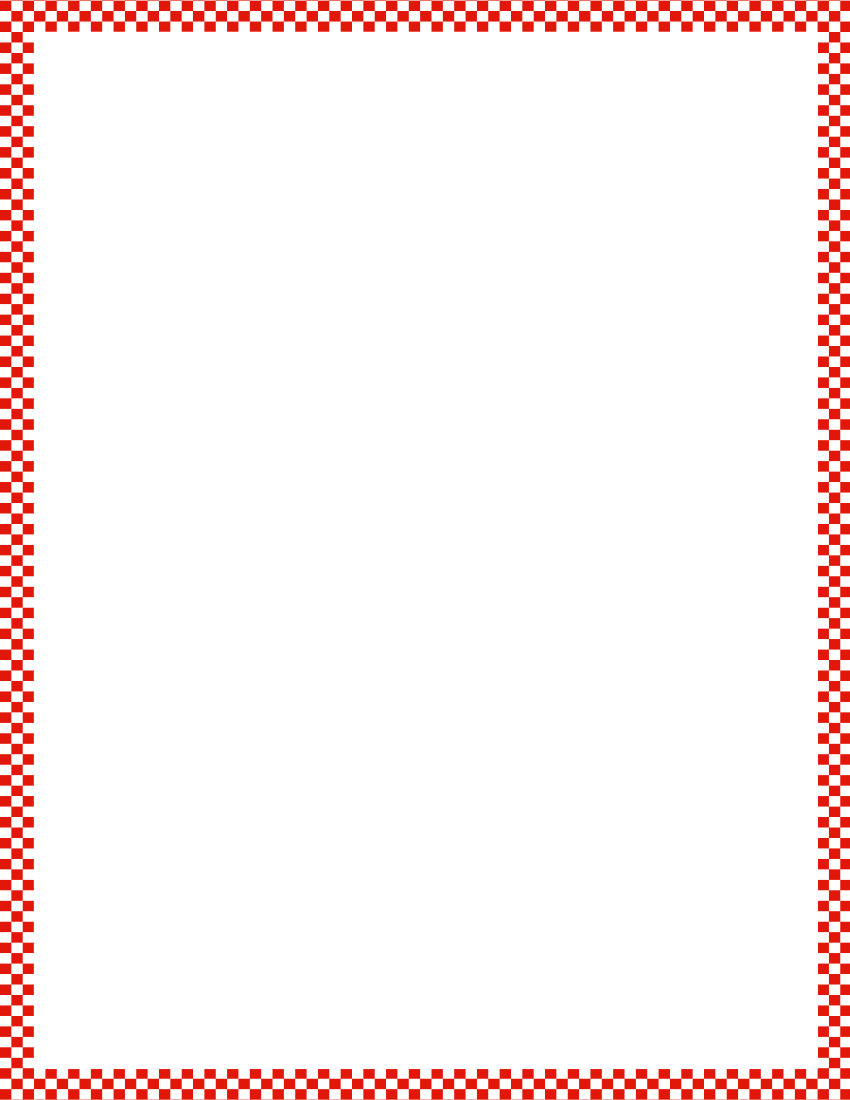 Module 1, Lesson 26
Fluency
See, Count, Write Numbers to 10
I’m going to show you numbers in different ways.  Count how many, and write the number.  Show me your board when you are ready.
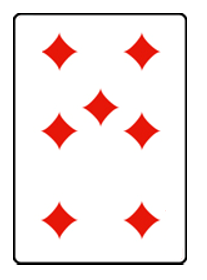 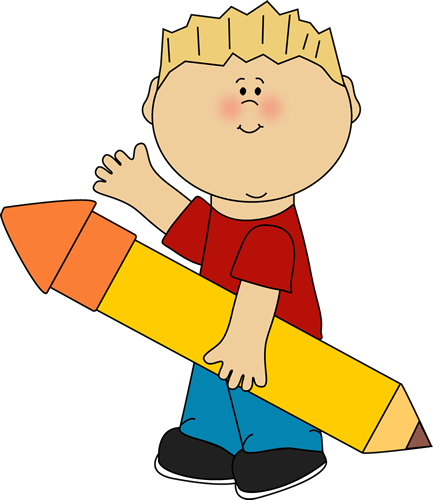 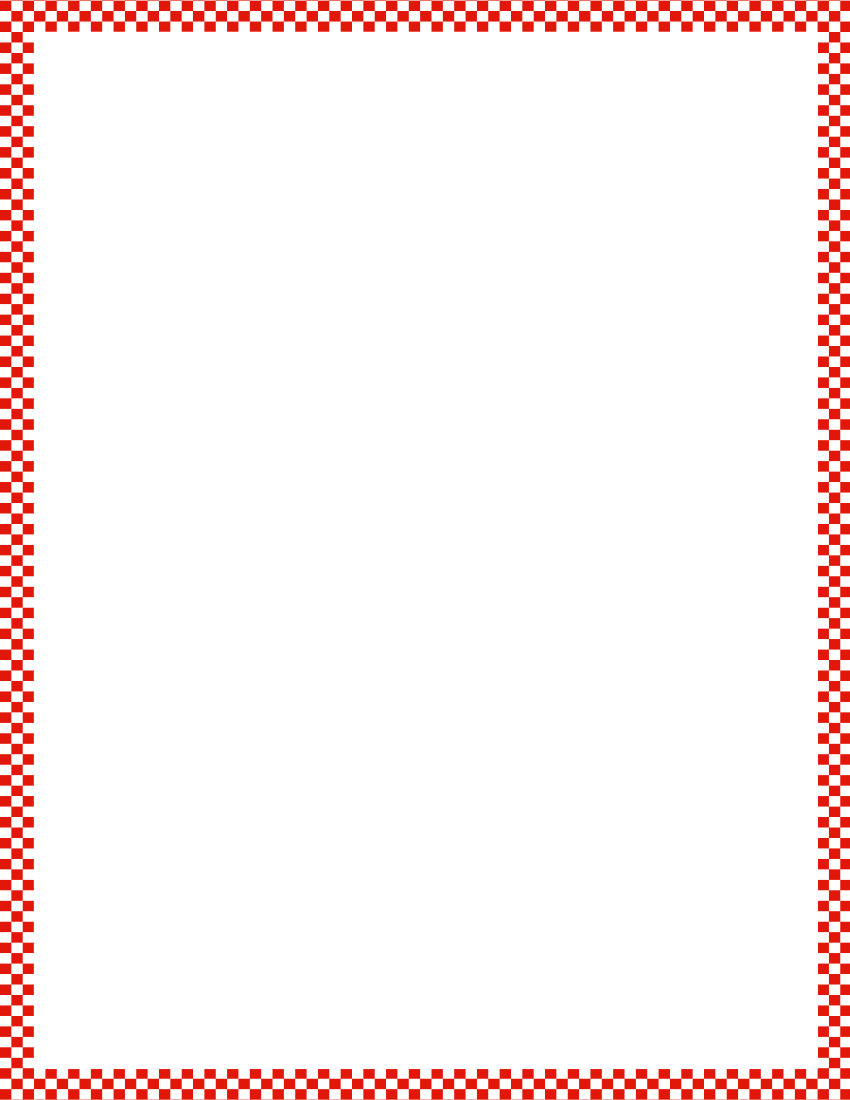 Module 1, Lesson 26
Fluency
See, Count, Write Numbers to 10
I’m going to show you numbers in different ways.  Count how many, and write the number.  Show me your board when you are ready.
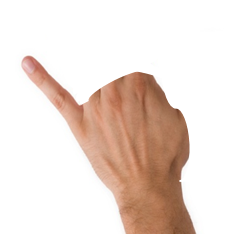 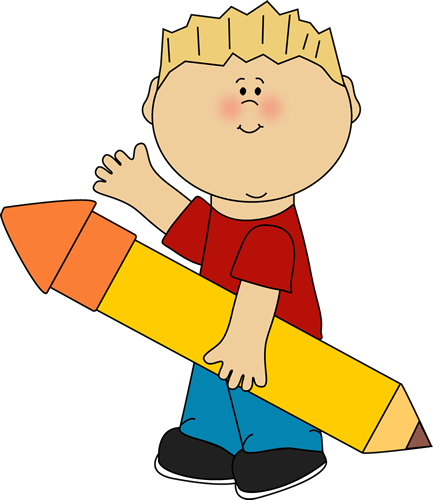 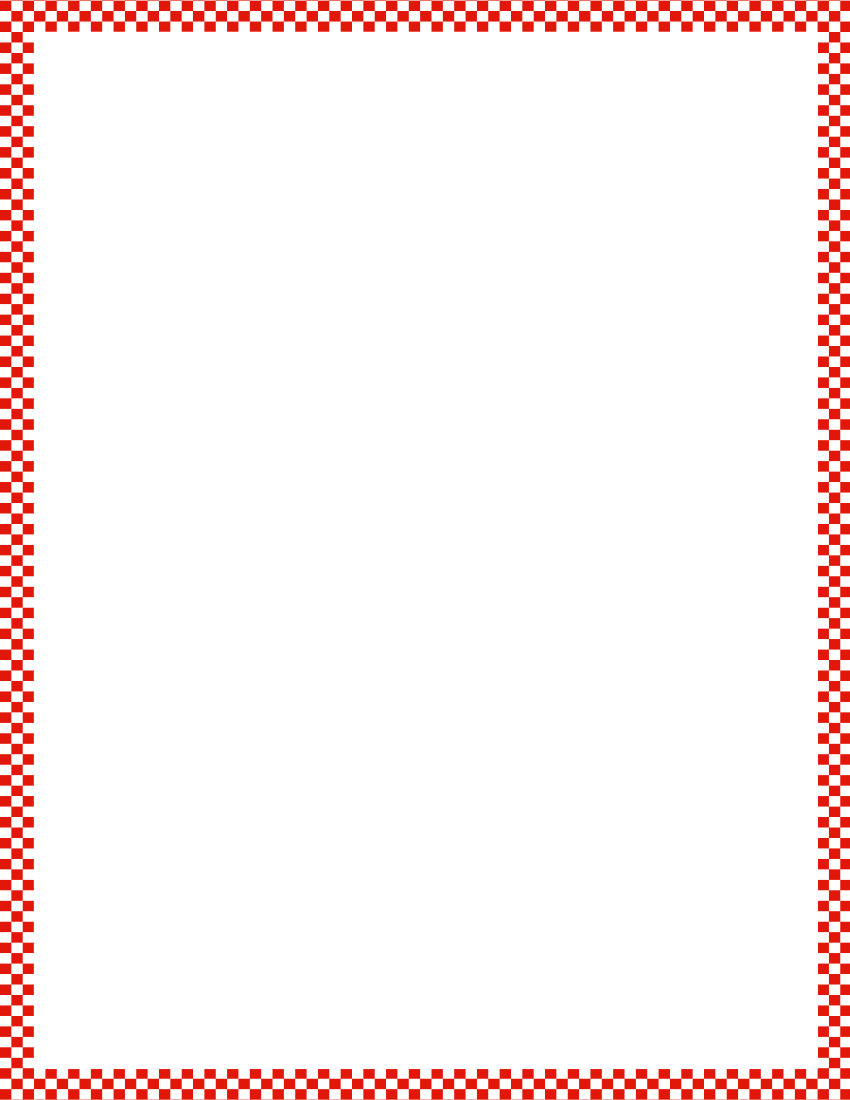 Module 1, Lesson 26
Fluency
See, Count, Write Numbers to 10
I’m going to show you numbers in different ways.  Count how many, and write the number.  Show me your board when you are ready.
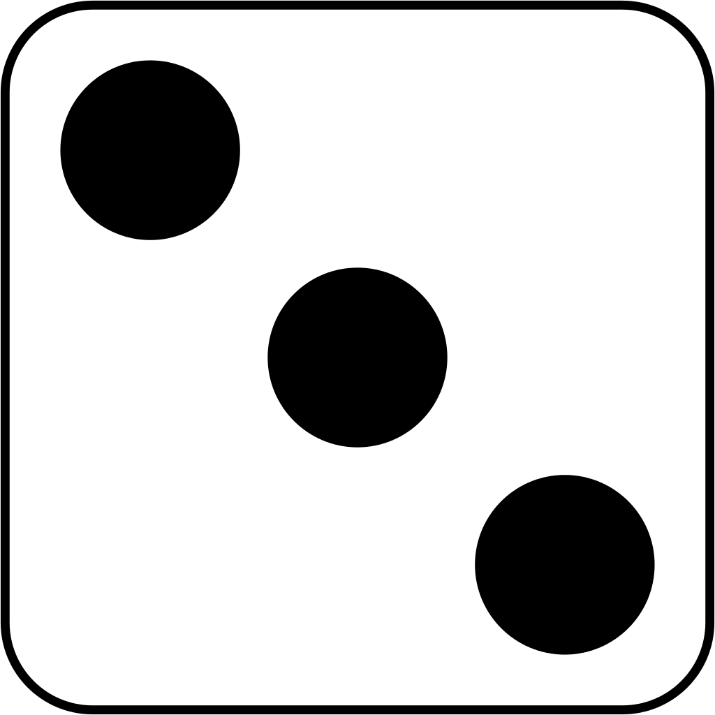 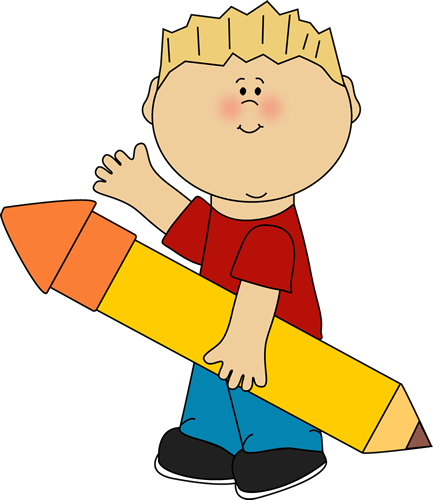 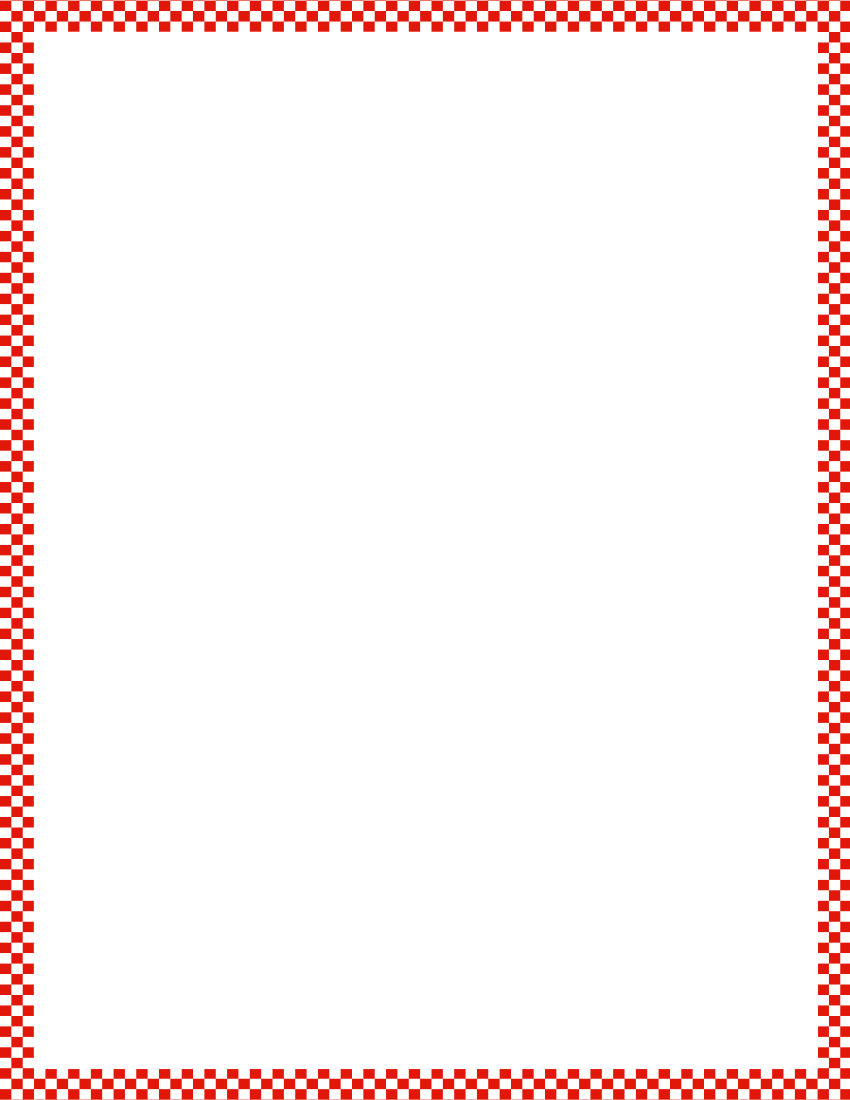 Module 1, Lesson 26
Fluency
See, Count, Write Numbers to 10
I’m going to show you numbers in different ways.  Count how many, and write the number.  Show me your board when you are ready.
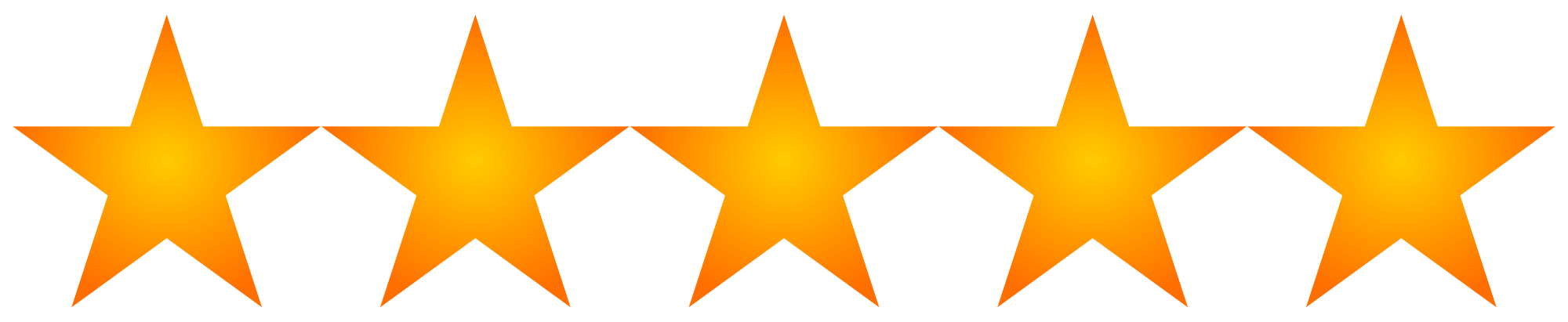 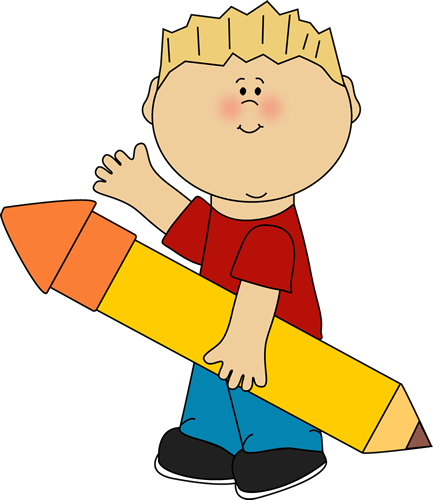 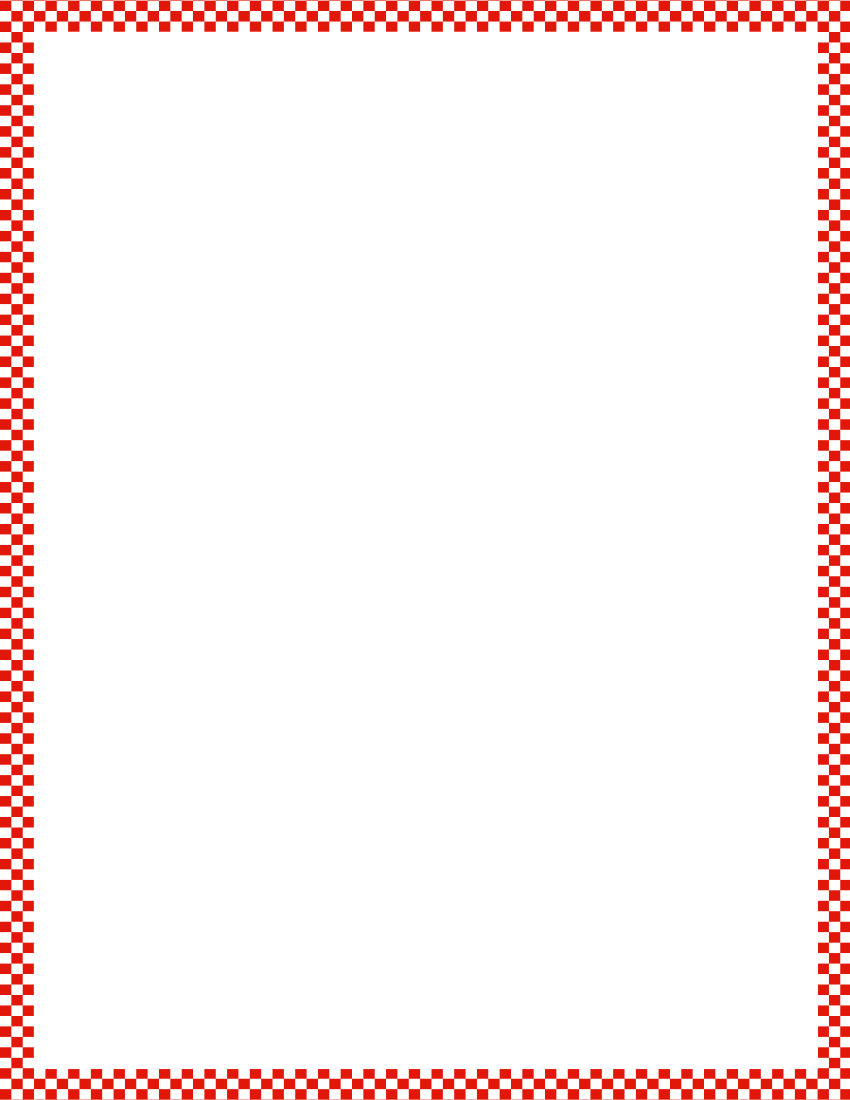 Module 1, Lesson 26
Fluency
See, Count, Write Numbers to 10
I’m going to show you numbers in different ways.  Count how many, and write the number.  Show me your board when you are ready.
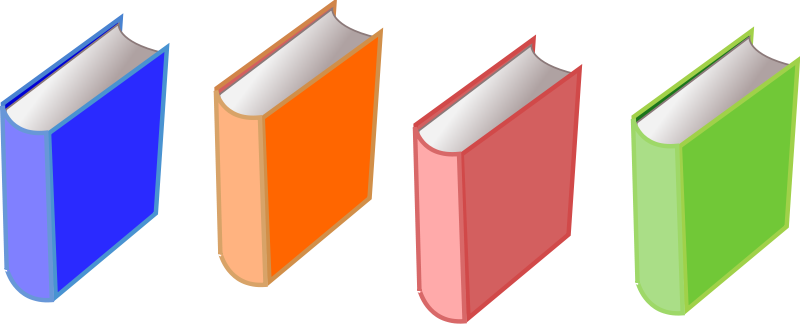 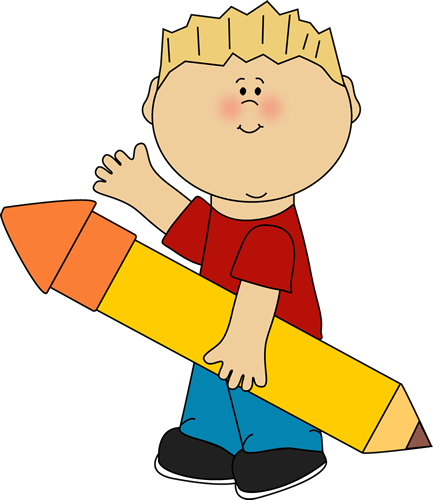 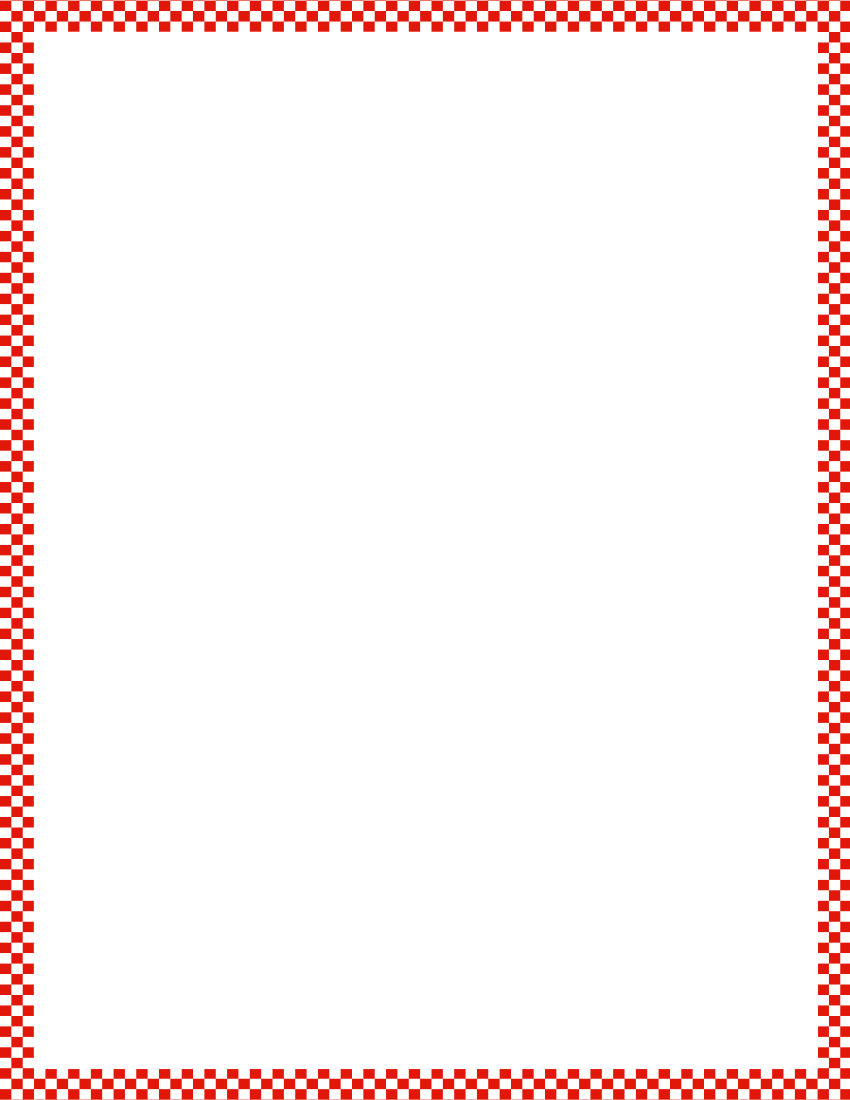 Module 1, Lesson 26
Fluency
See, Count, Write Numbers to 10
I’m going to show you numbers in different ways.  Count how many, and write the number.  Show me your board when you are ready.
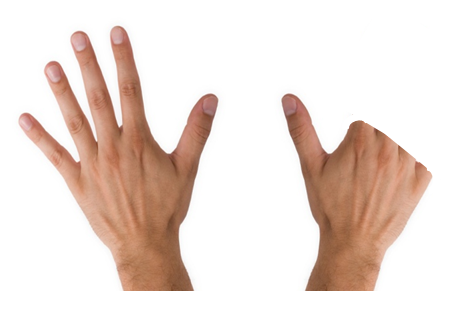 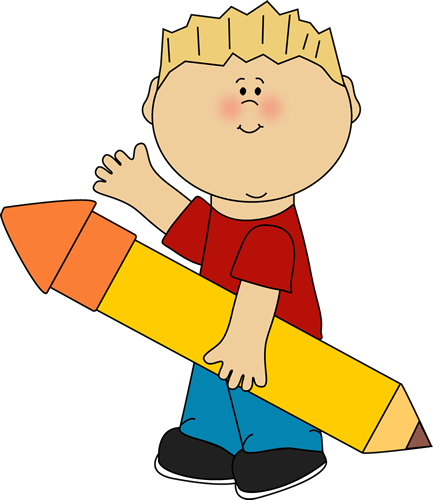 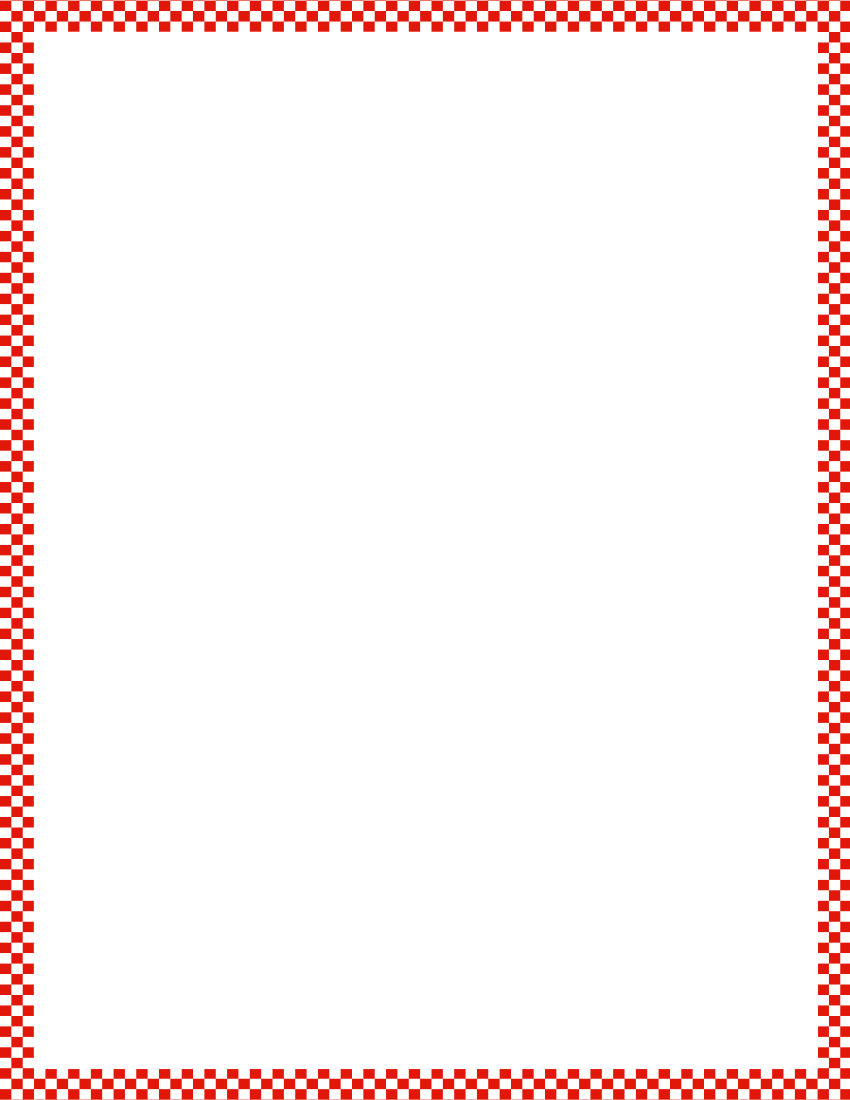 Module 1, Lesson 26
Fluency
See, Count, Write Numbers to 10
I’m going to show you numbers in different ways.  Count how many, and write the number.  Show me your board when you are ready.
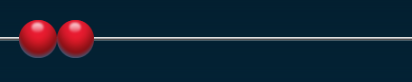 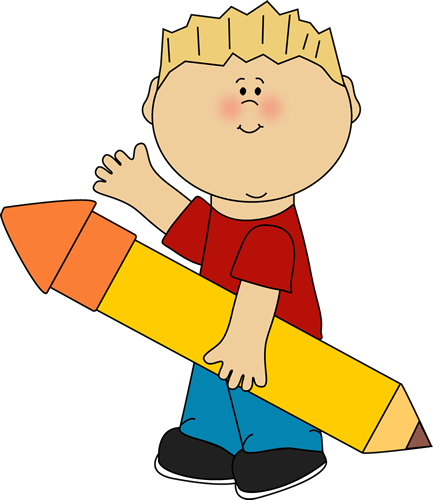 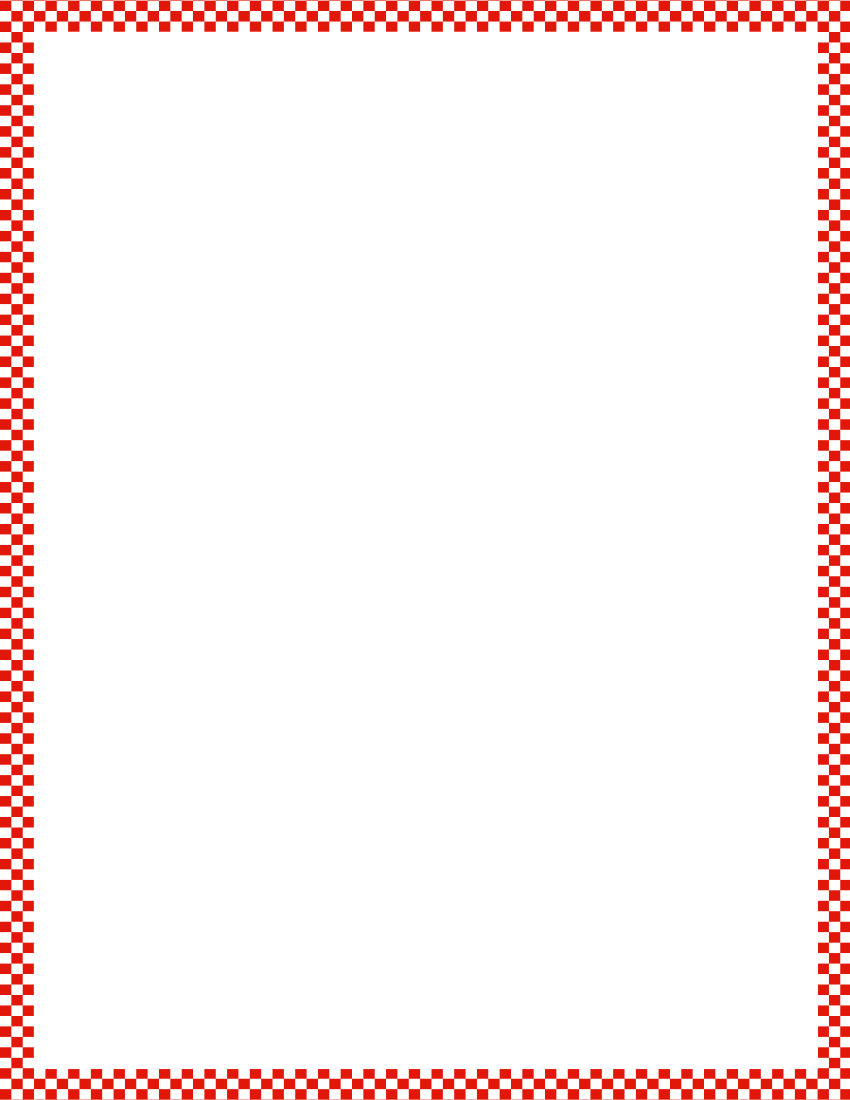 Module 1, Lesson 26
Fluency
See, Count, Write Numbers to 10
I’m going to show you numbers in different ways.  Count how many, and write the number.  Show me your board when you are ready.
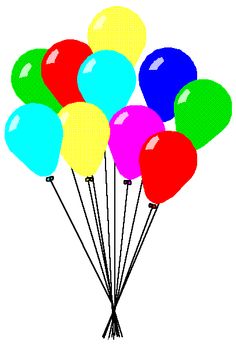 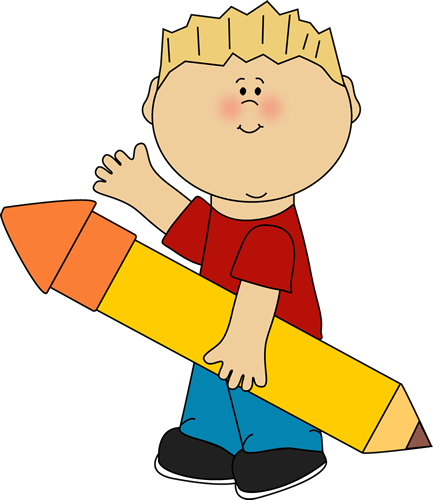 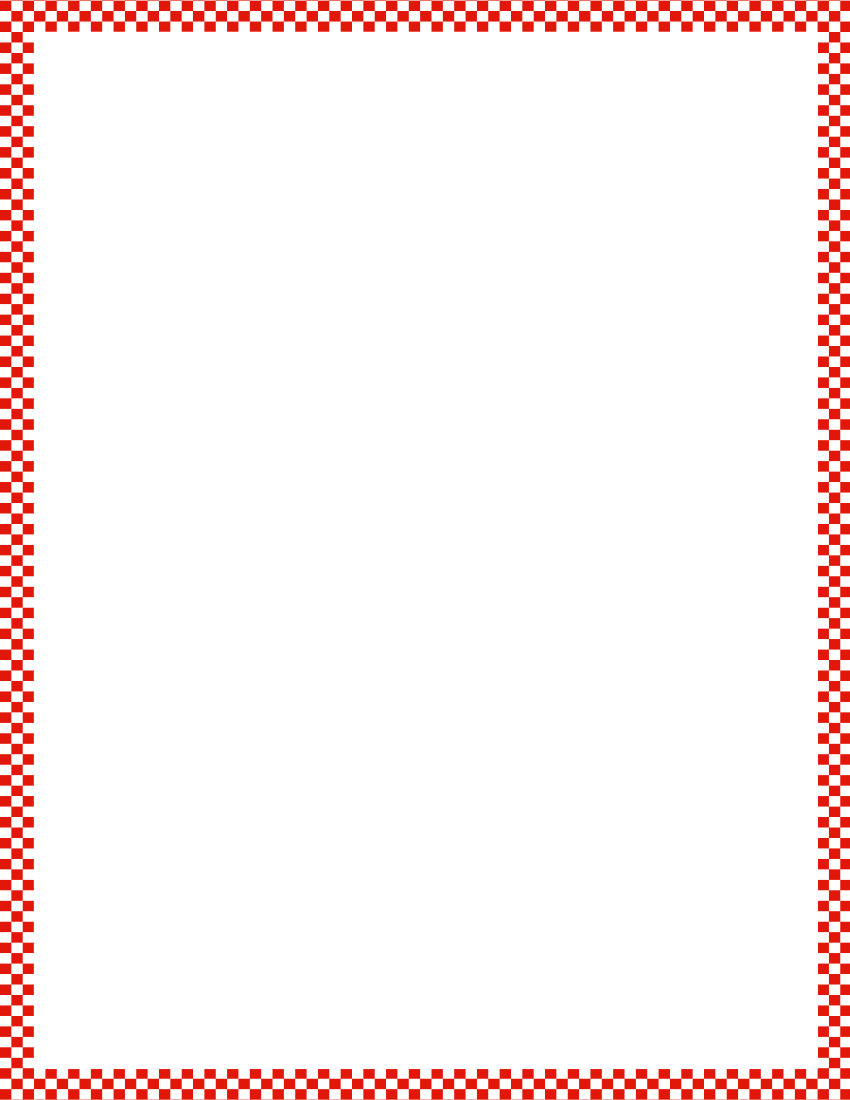 Module 1, Lesson 26
Fluency
See, Count, Write Numbers to 10
I’m going to show you numbers in different ways.  Count how many, and write the number.  Show me your board when you are ready.
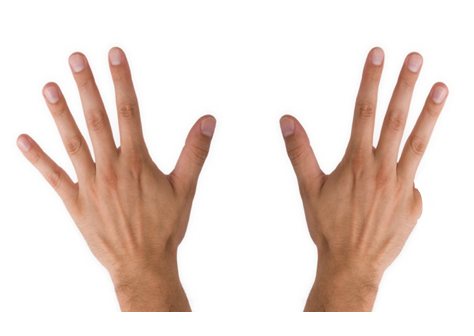 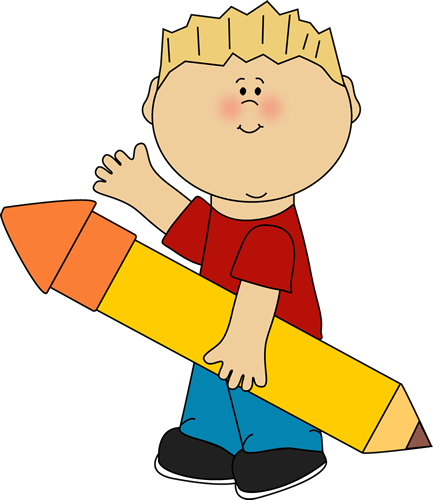 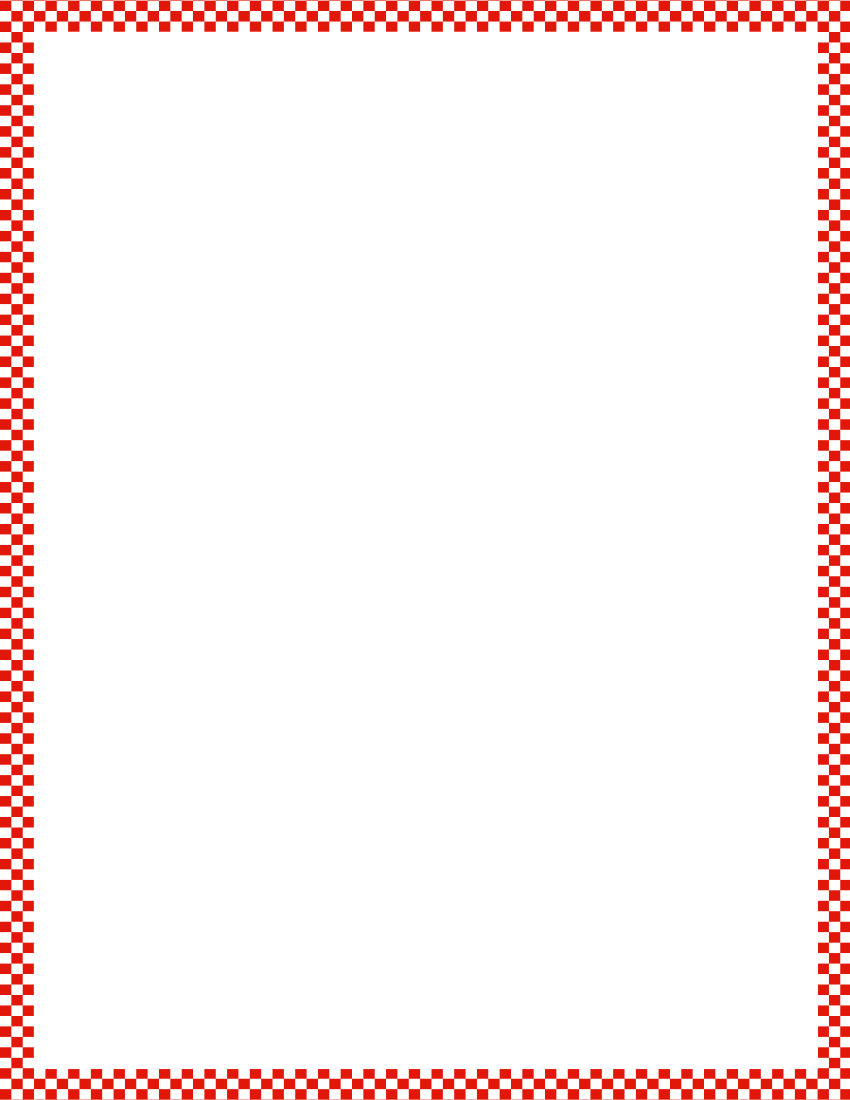 Module 1, Lesson 26
Fluency
See, Count, Write Numbers to 10
I’m going to show you numbers in different ways.  Count how many, and write the number.  Show me your board when you are ready.
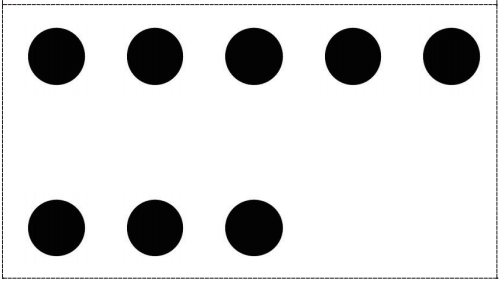 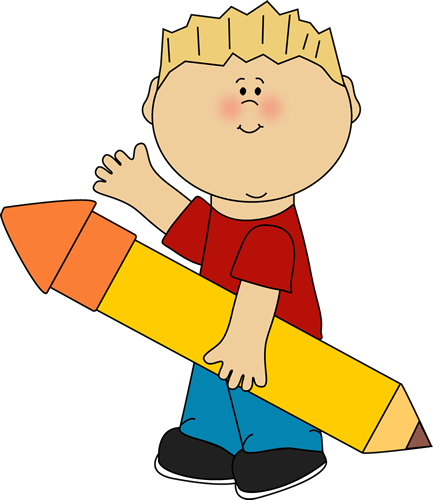 Application Problem
Module 1, Lesson 26
Let’s build a wall!  Draw a row of 5 bricks.  Build your wall by drawing another row of 5 bricks on top.  How many bricks did you draw?
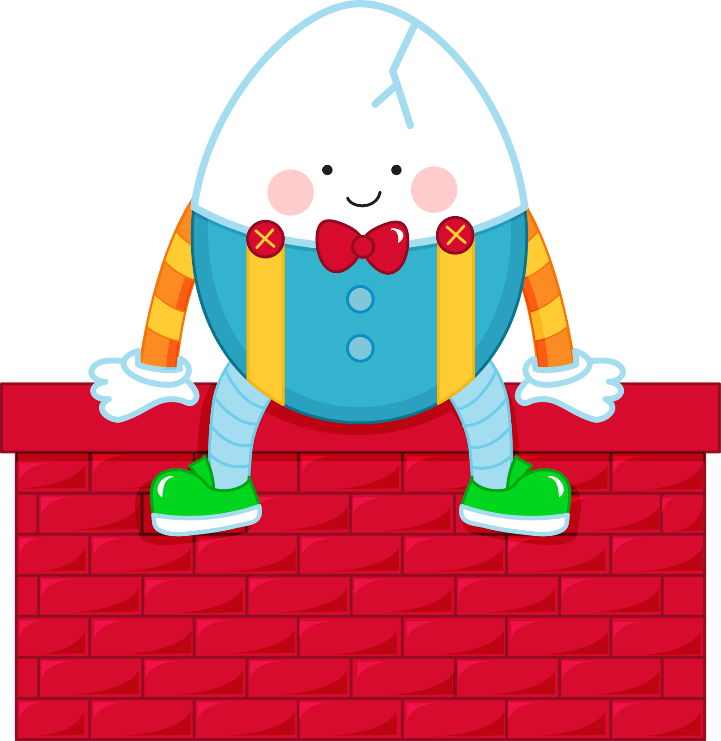 Module 1, Lesson 26
Take 5 red beads from your bag, and put them onto the mat.  Take 5 white beads and put them onto the mat.
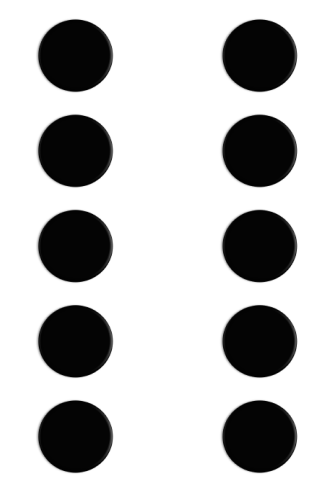 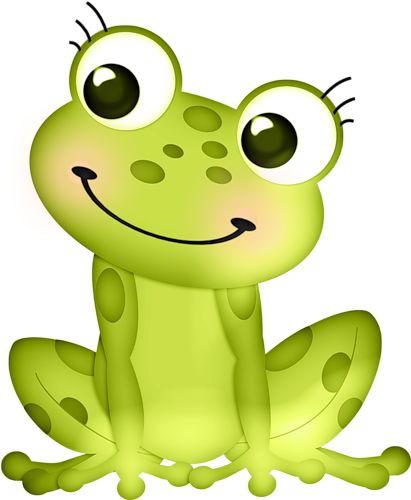 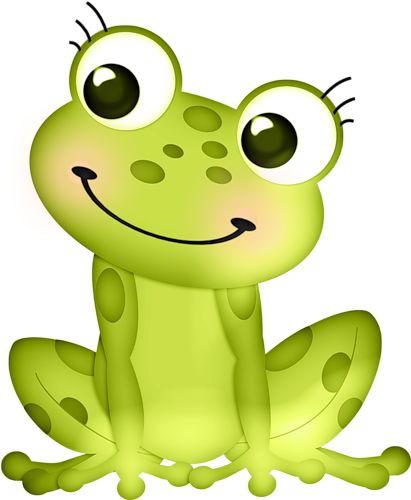 What do you see?  How many beads do you have?
Module 1, Lesson 26
Turn your mats so the rows become columns.  How many beads?
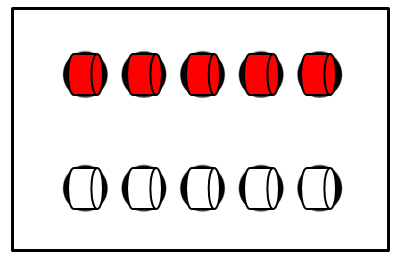 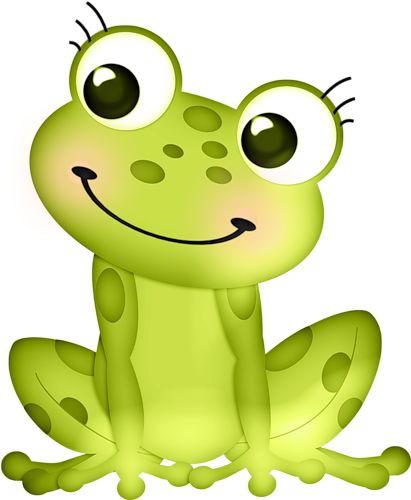 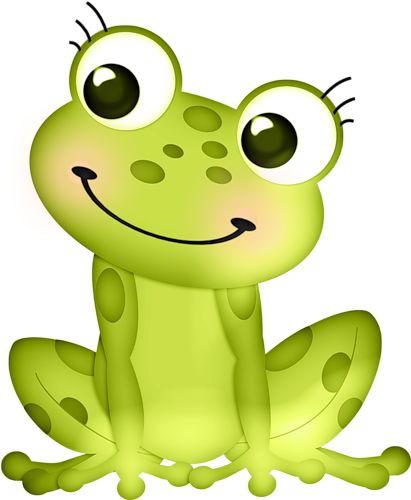 Module 1, Lesson 26
Now, take your red beads and make a row on          your desk.  How many red beads?
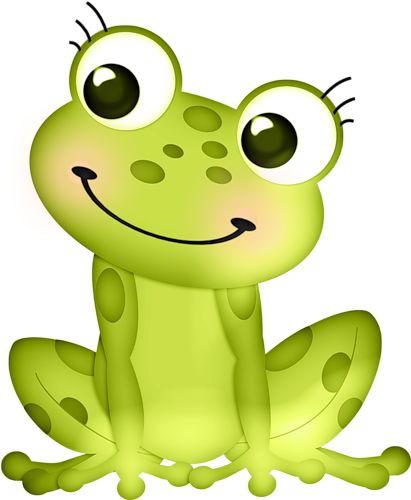 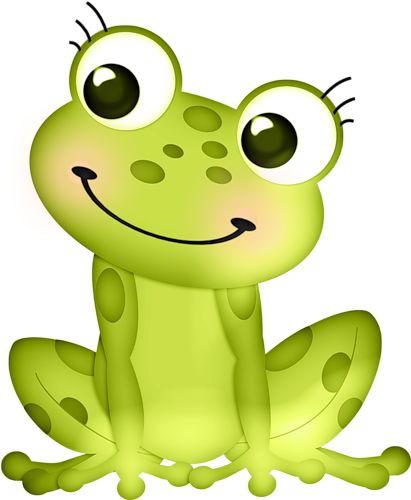 Module 1, Lesson 26
Make another row with your white beads underneath your first row.  Do you still have             10 beads?  How do you know?
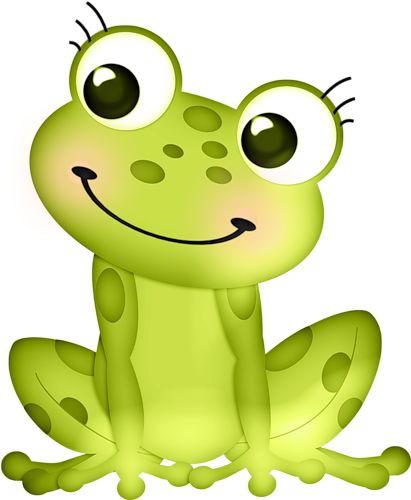 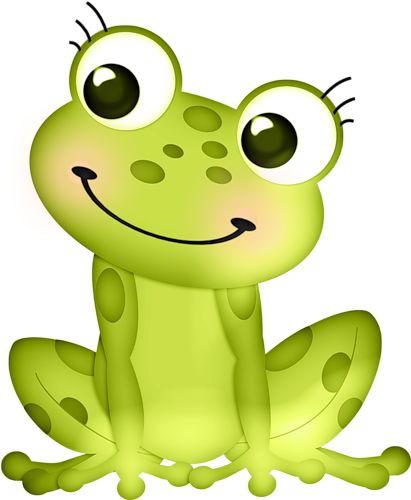 Module 1, Lesson 26
Can you move your red beads so they make a column?  Then, make a column with your white beads next to it.  What do you notice?
How many beads?
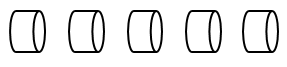 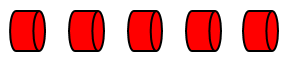 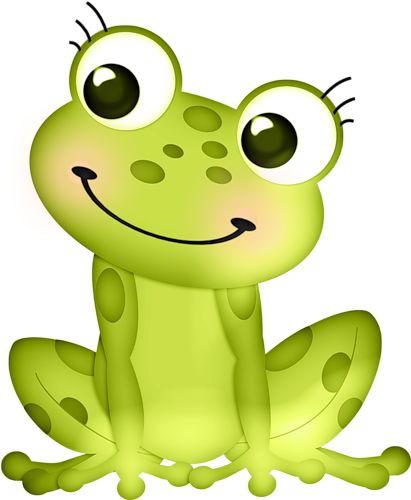 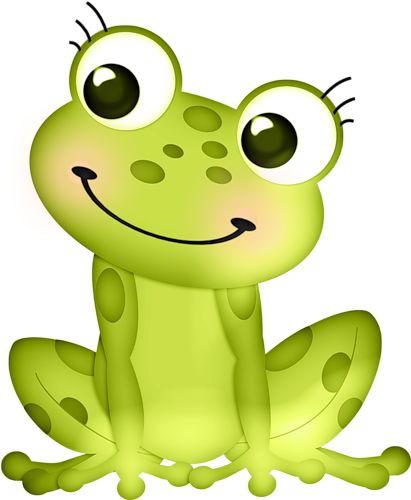 Module 1, Lesson 26
We are going to make bracelets to celebrate the number 10.  Take your 5 red beads and put them onto the pipe cleaner.  How many are left on your desk?
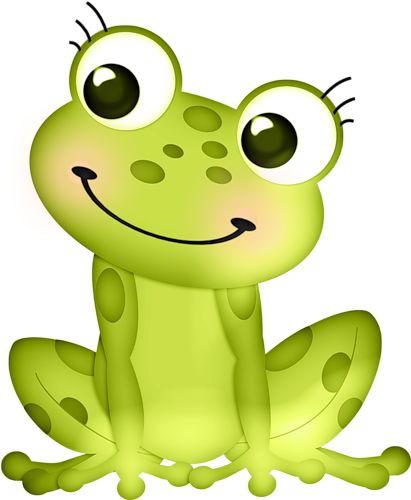 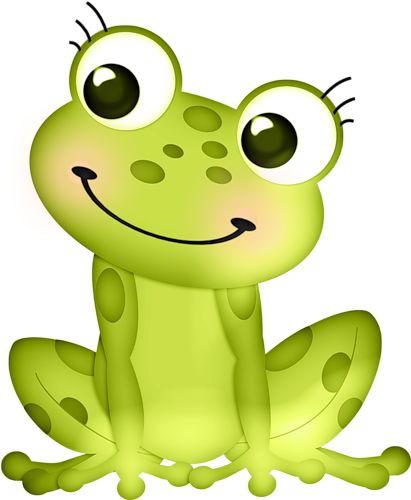 Module 1, Lesson 26
Now, put the 5 white beads on your bracelet.  I’ll show you how to close it.  Push your beads all together.
How many beads are in the row?
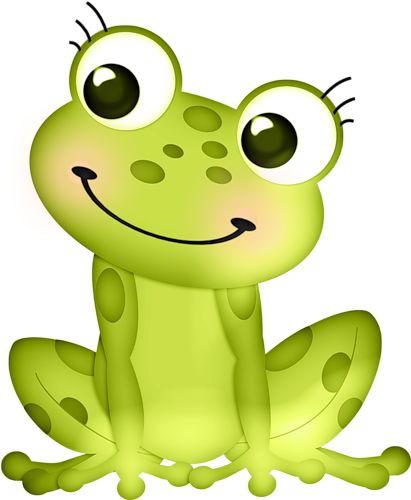 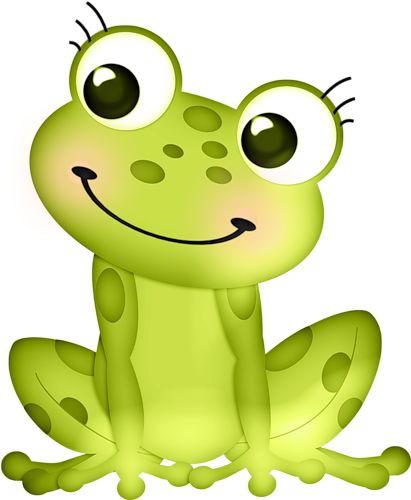 Module 1, Lesson 26
I wonder what happens if we move 1 bead to the other side of your bracelet?
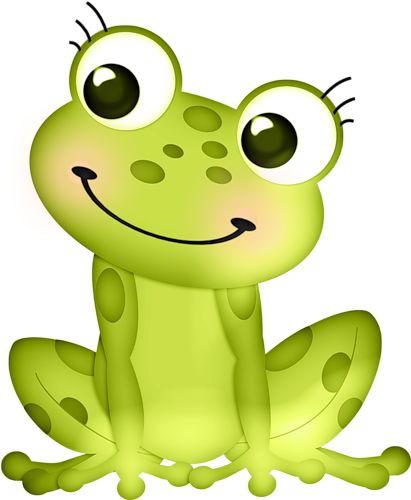 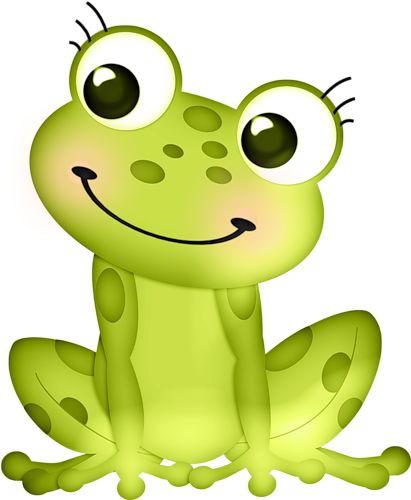 Module 1, Lesson 26
What if we separate the red and white beads into groups on our bracelet?
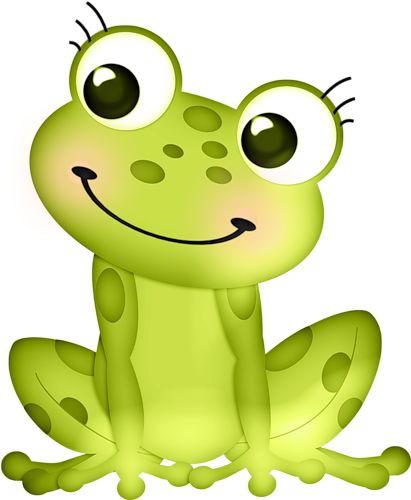 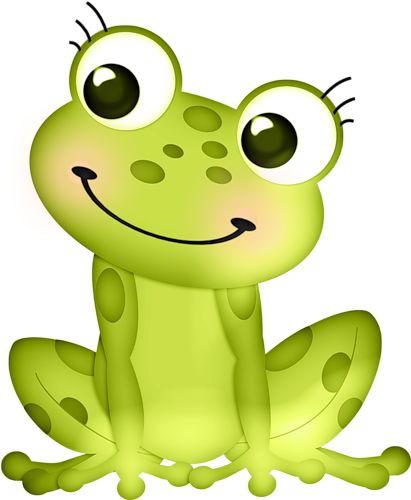 Module 1, Lesson 26
Let’s write the number that shows how many beads are on your bracelet.  We write the number 10 like this.
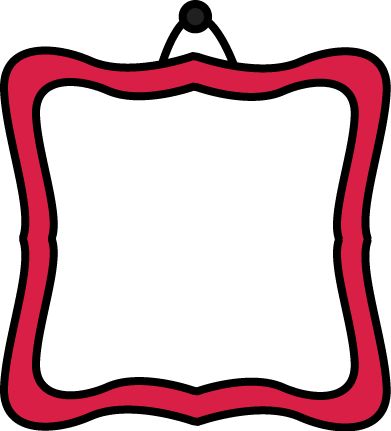 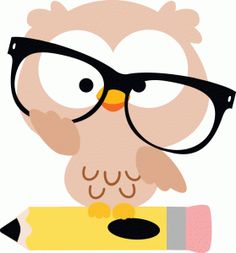 You many practice writing tens on your board.  When you are ready, take out your practice page, and write tens with your pencil.
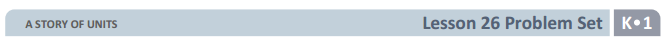 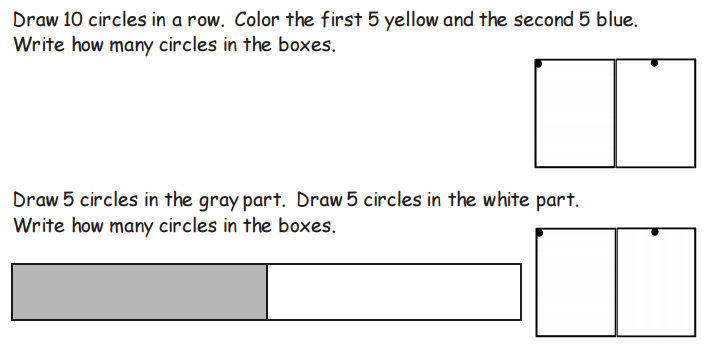 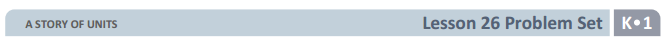 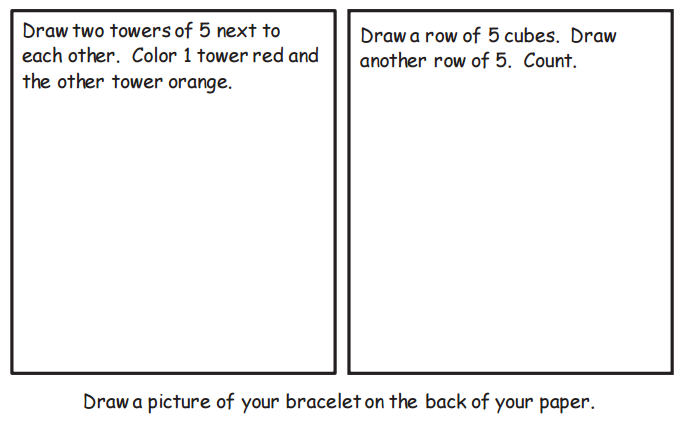 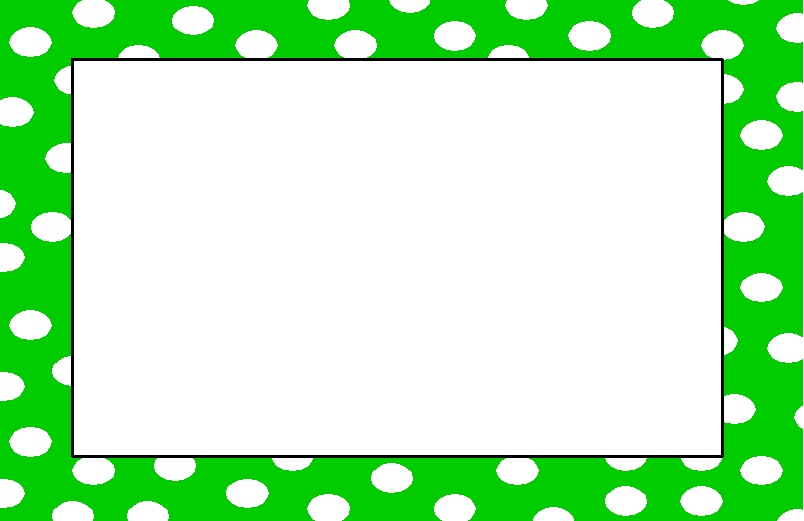 Debrief
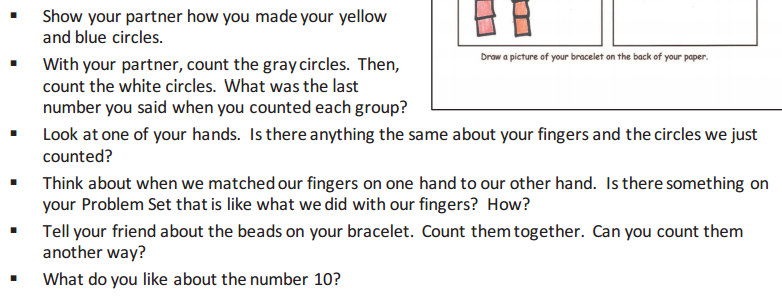 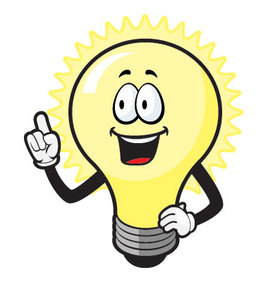 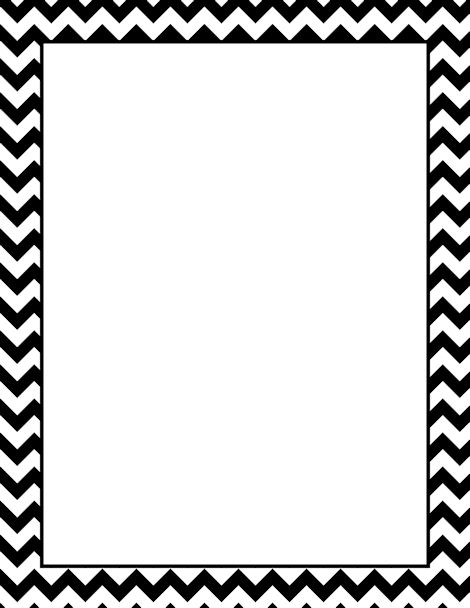 Lesson 27



I can count 10 objects arranged in different ways.
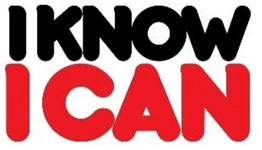 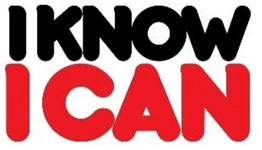 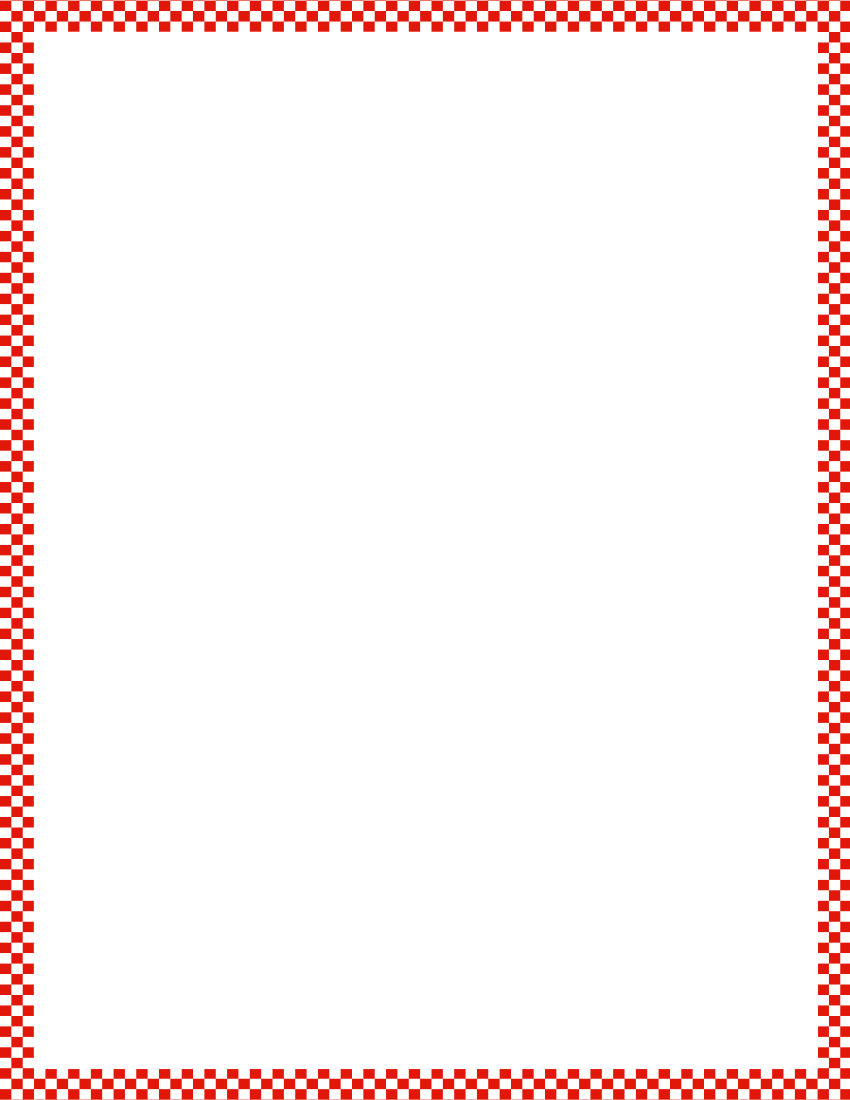 Module 1, Lesson 27
Fluency
Four Corners
When the music starts, calmly walk around the room, visiting corners of the room until you and your classmates can make two 5-groups – don’t forget to count yourself!  Pair your 5-groups to make 10!   Remember to check all corners of the room.  See if we can all get into pairs of 5-groups before the music stops!
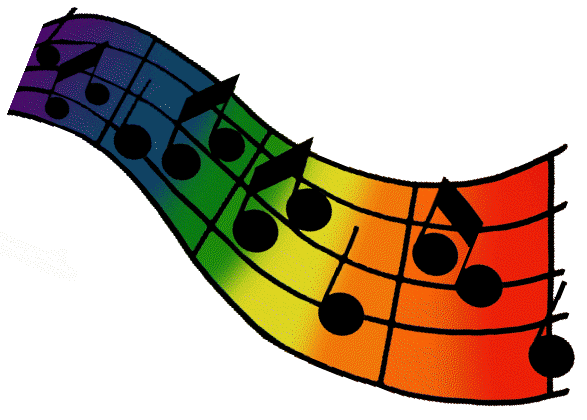 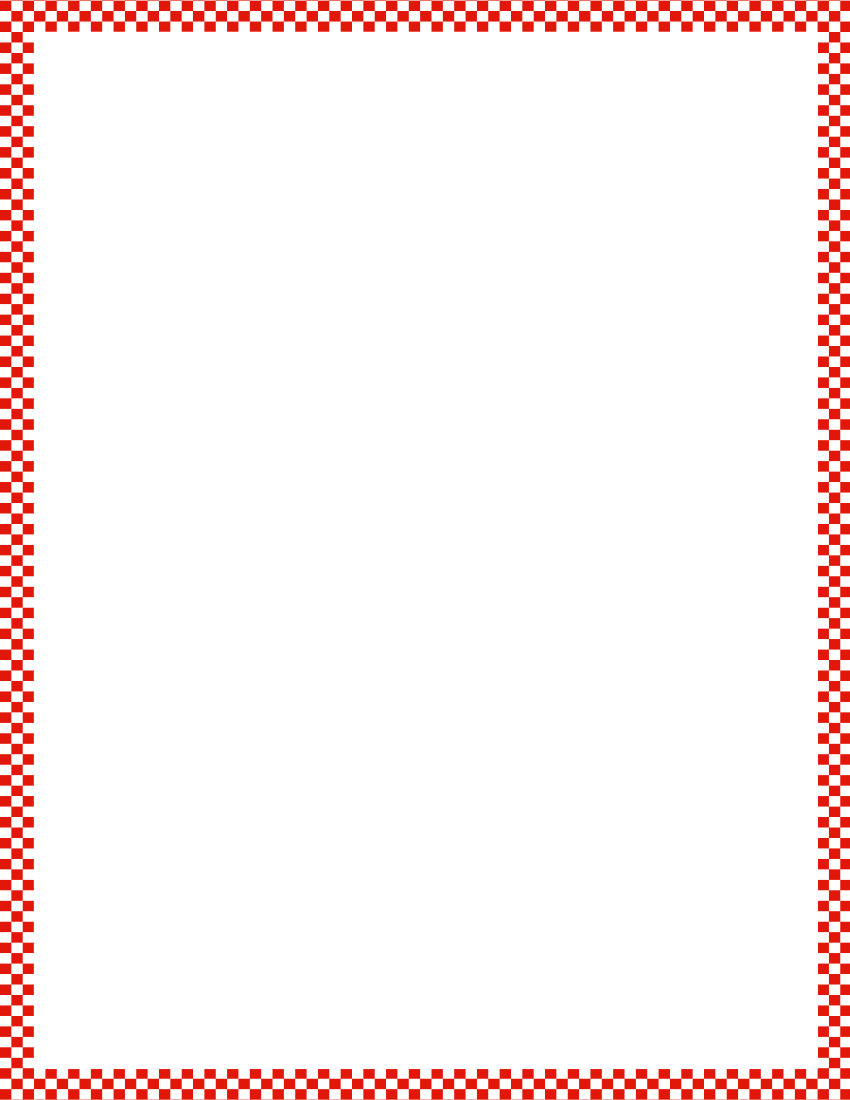 Module 1, Lesson 27
Fluency
Rekenrek Roller Coaster
Gradually raise your hand as the numbers increase and lower your hand as the numbers decrease, like the motion of a wave.
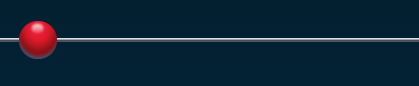 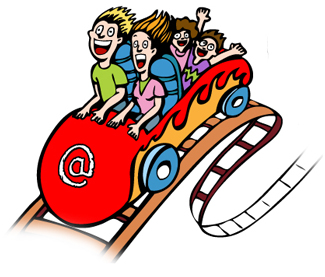 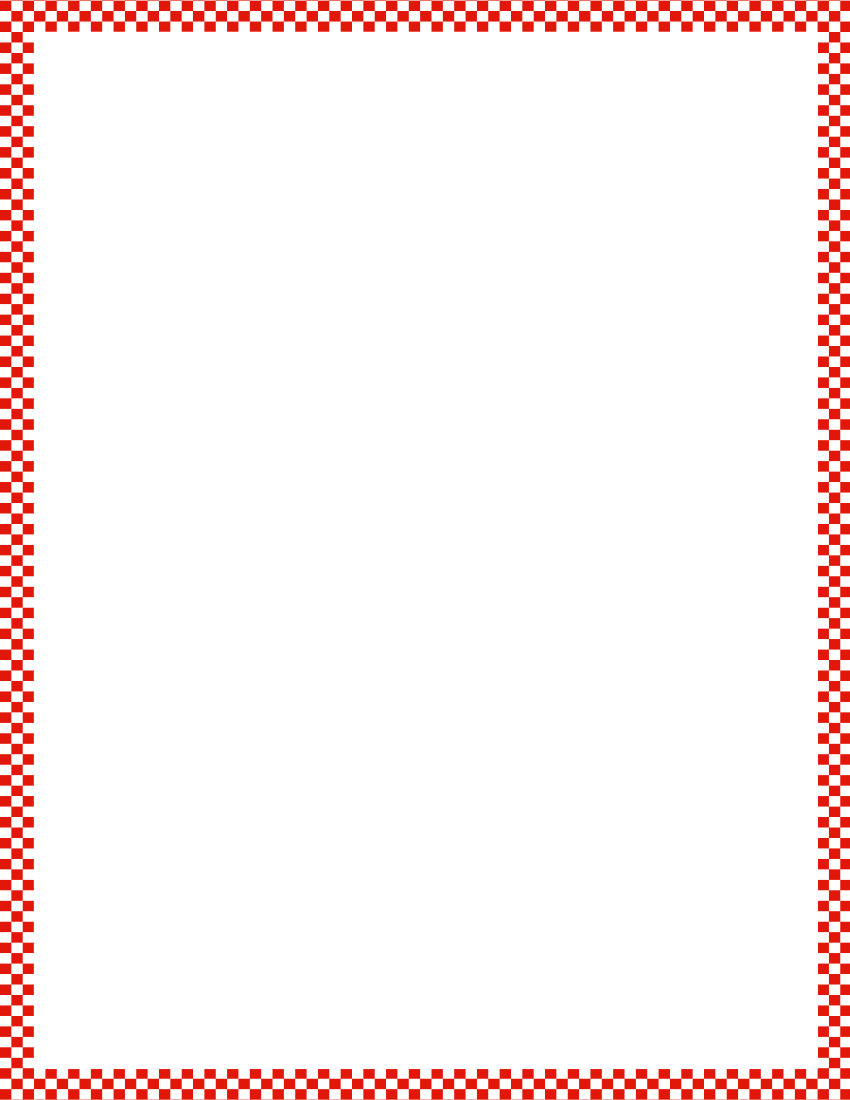 Module 1, Lesson 27
Fluency
Rekenrek Roller Coaster
Gradually raise your hand as the numbers increase and lower your hand as the numbers decrease, like the motion of a wave.
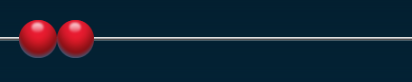 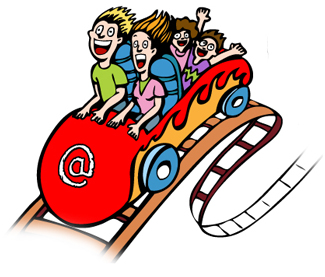 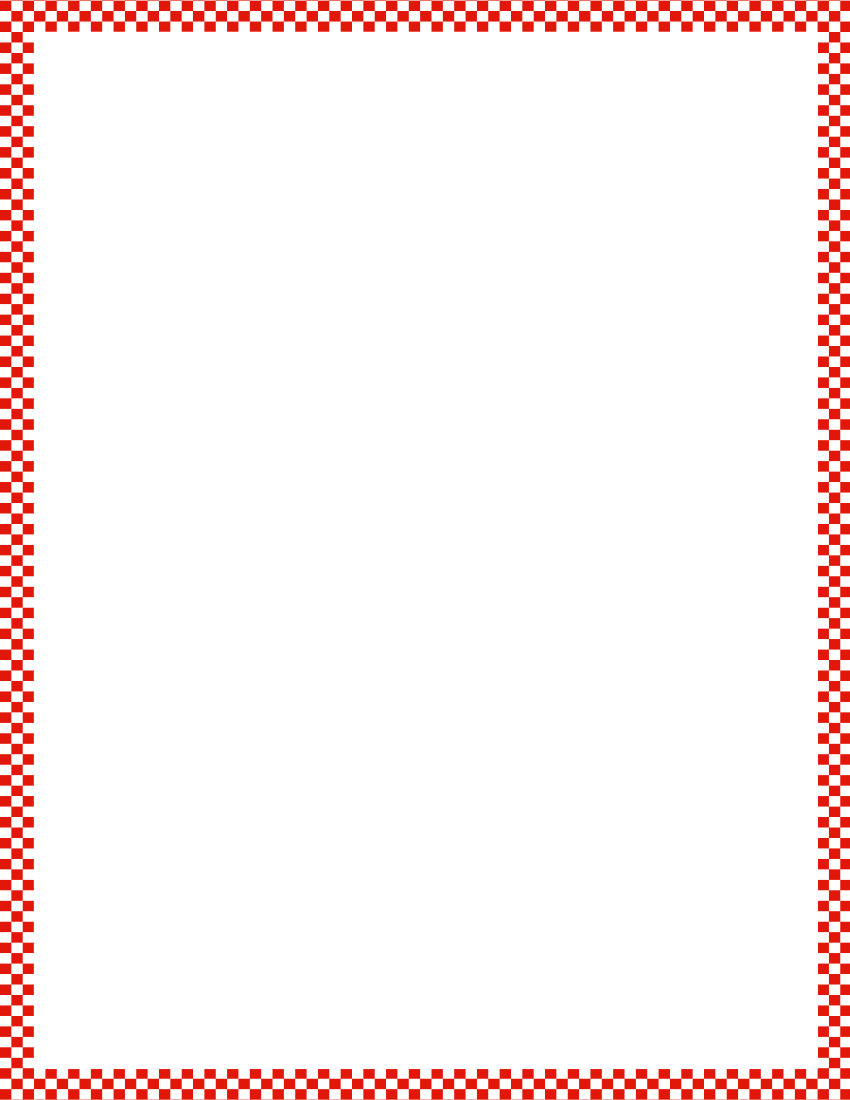 Module 1, Lesson 27
Fluency
Rekenrek Roller Coaster
Gradually raise your hand as the numbers increase and lower your hand as the numbers decrease, like the motion of a wave.
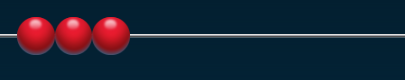 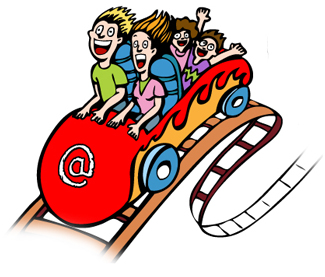 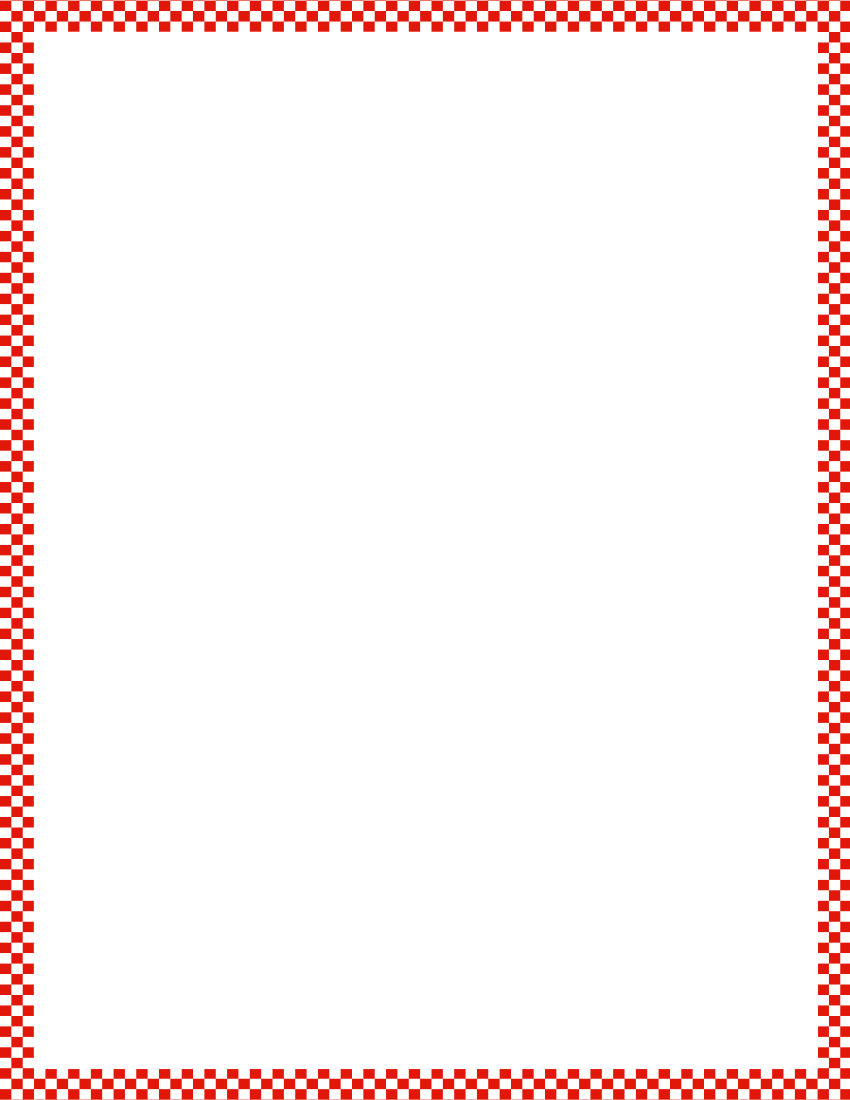 Module 1, Lesson 27
Fluency
Rekenrek Roller Coaster
Gradually raise your hand as the numbers increase and lower your hand as the numbers decrease, like the motion of a wave.
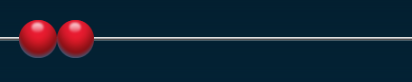 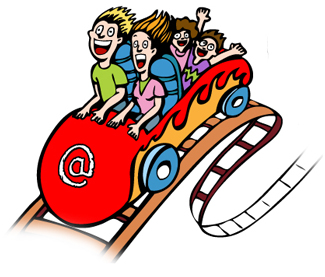 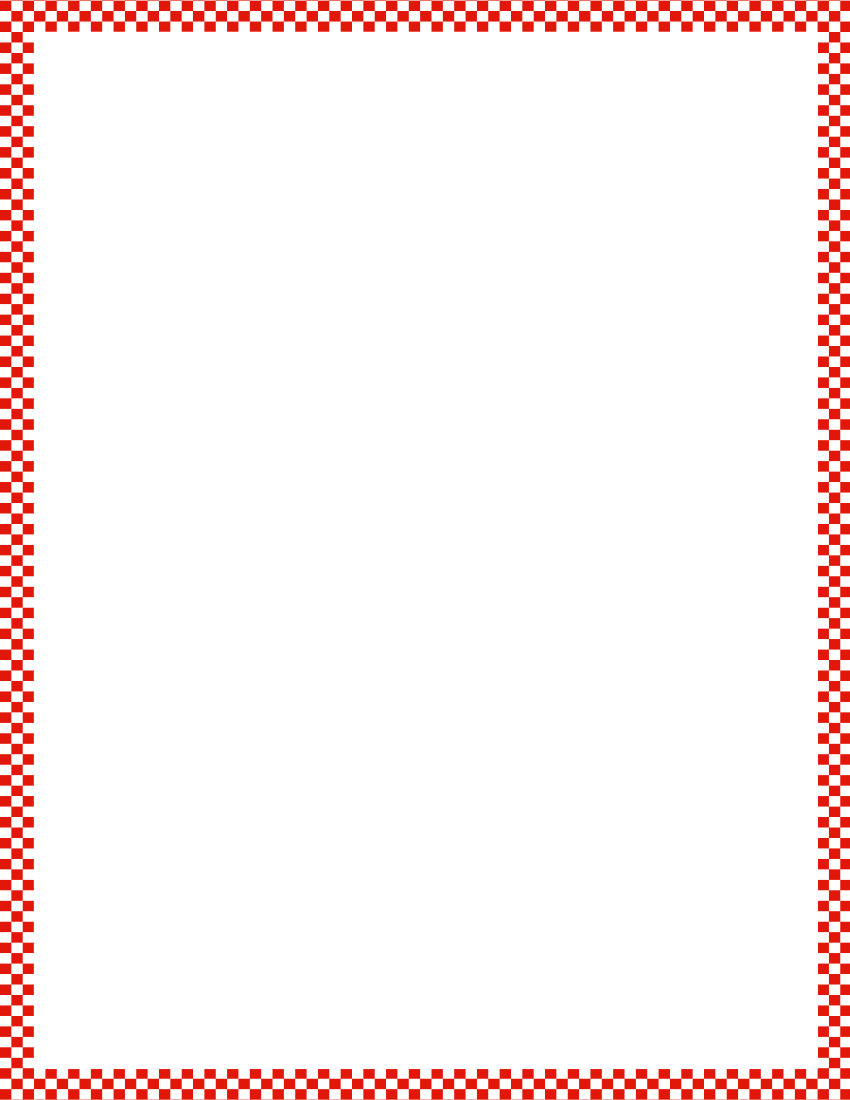 Module 1, Lesson 27
Fluency
Rekenrek Roller Coaster
Gradually raise your hand as the numbers increase and lower your hand as the numbers decrease, like the motion of a wave.
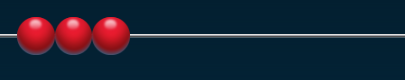 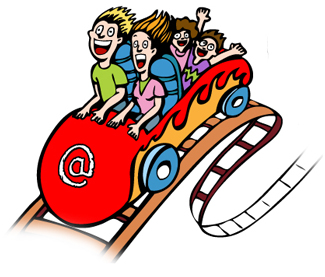 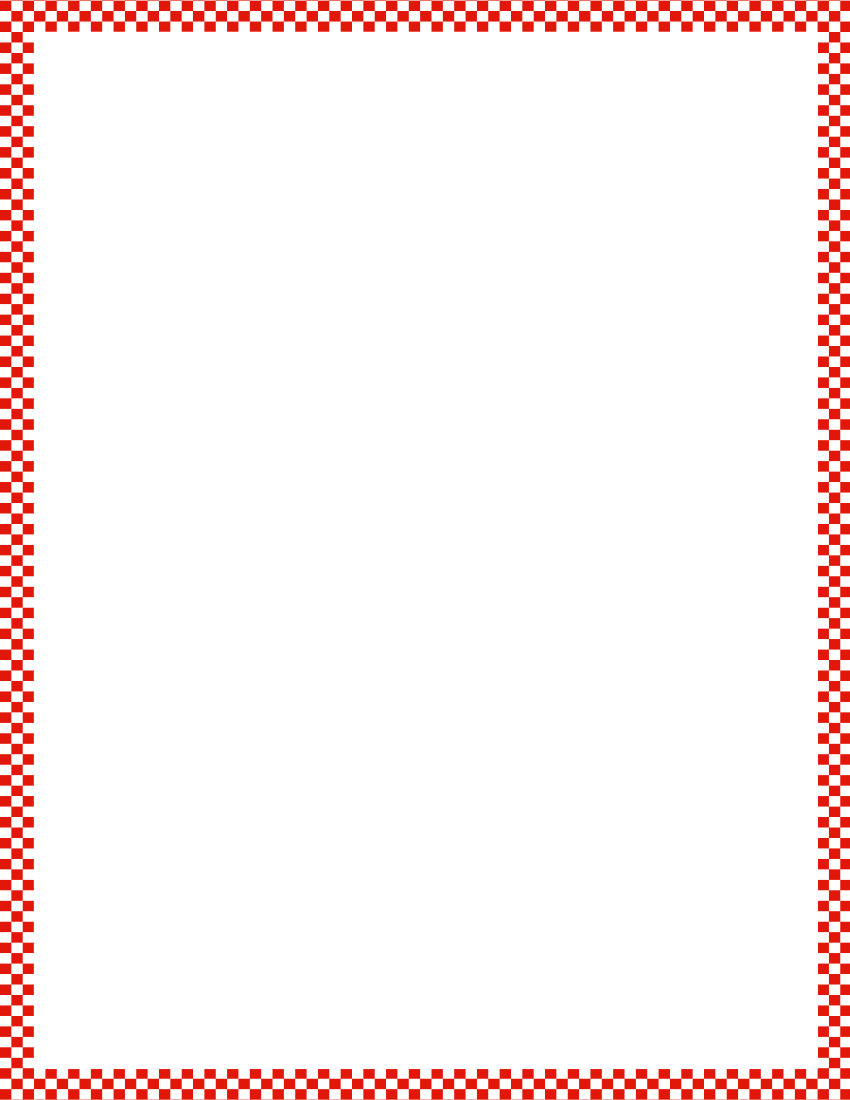 Module 1, Lesson 27
Fluency
Rekenrek Roller Coaster
Gradually raise your hand as the numbers increase and lower your hand as the numbers decrease, like the motion of a wave.
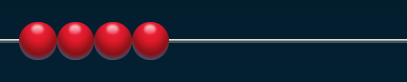 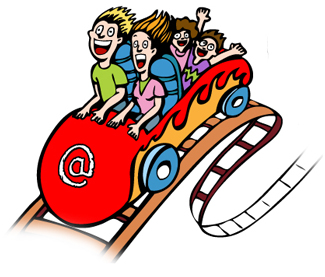 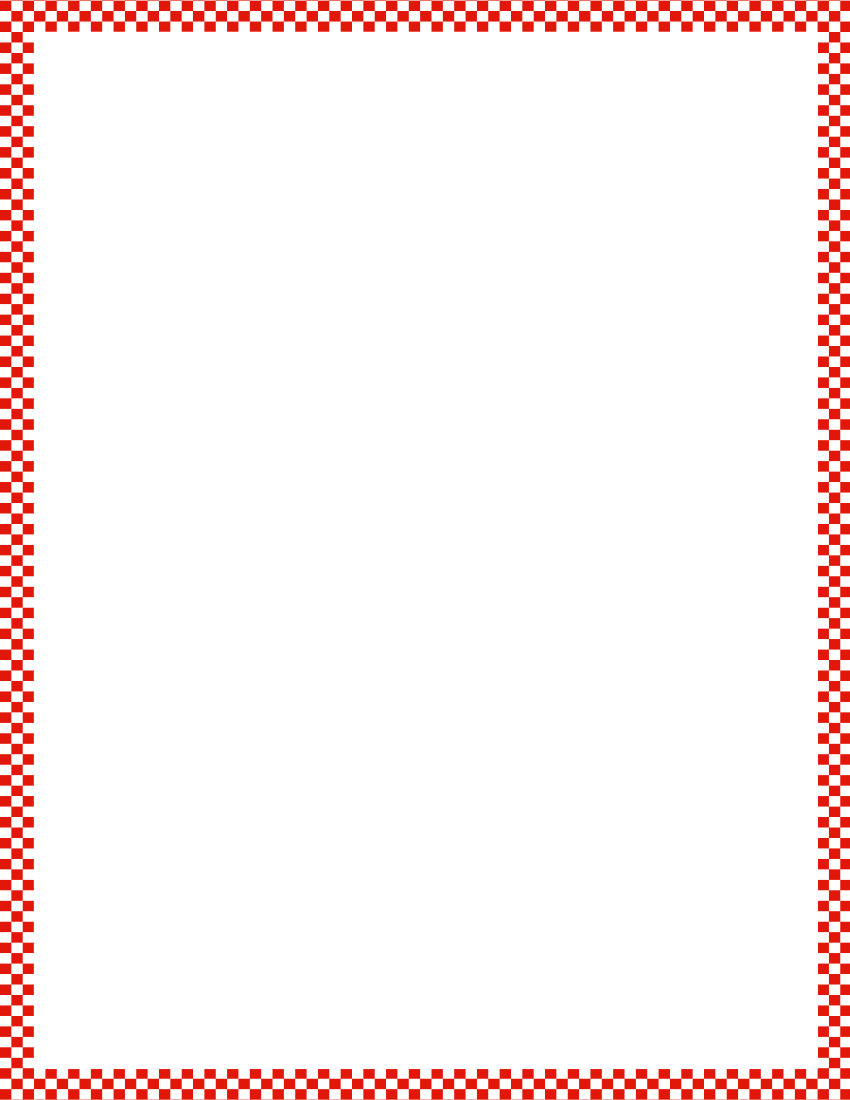 Module 1, Lesson 27
Fluency
Rekenrek Roller Coaster
Gradually raise your hand as the numbers increase and lower your hand as the numbers decrease, like the motion of a wave.
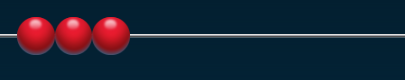 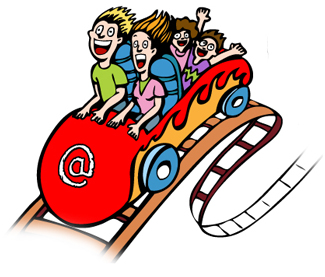 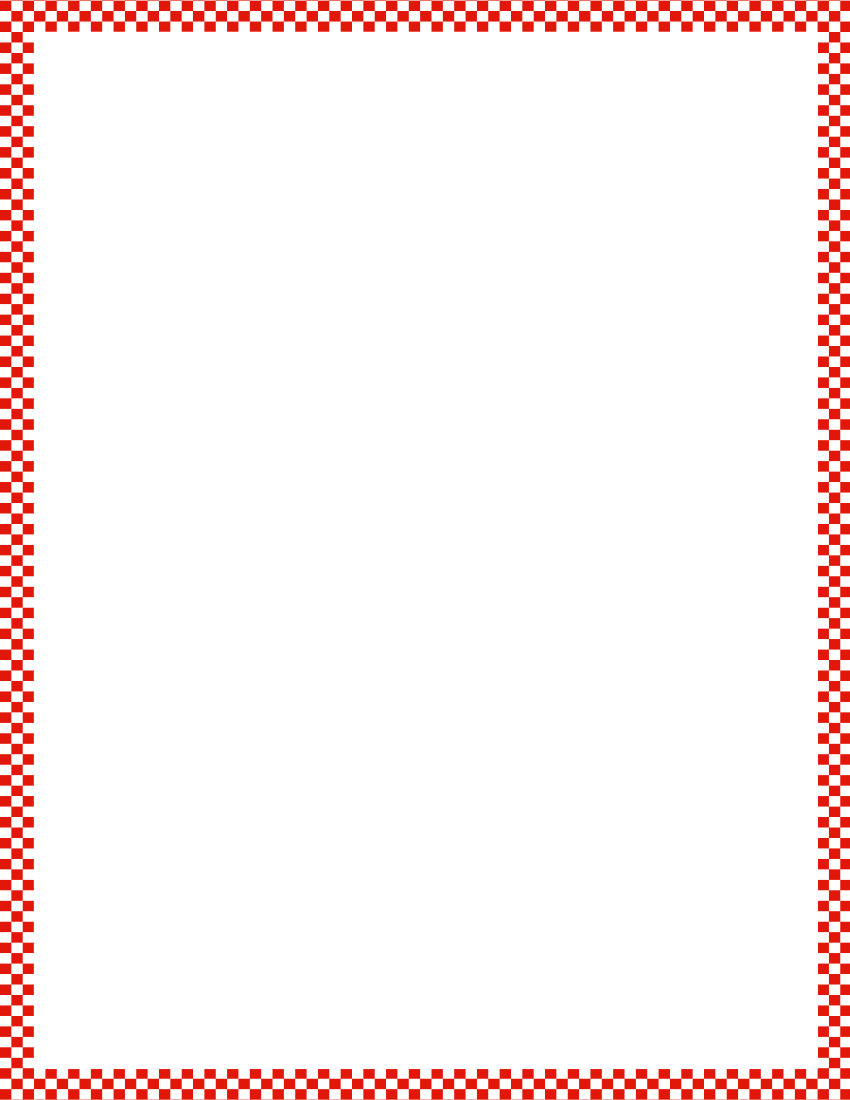 Module 1, Lesson 27
Fluency
Rekenrek Roller Coaster
Gradually raise your hand as the numbers increase and lower your hand as the numbers decrease, like the motion of a wave.
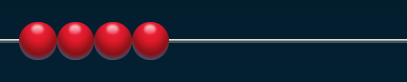 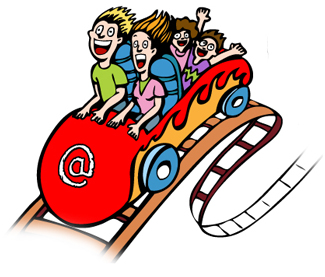 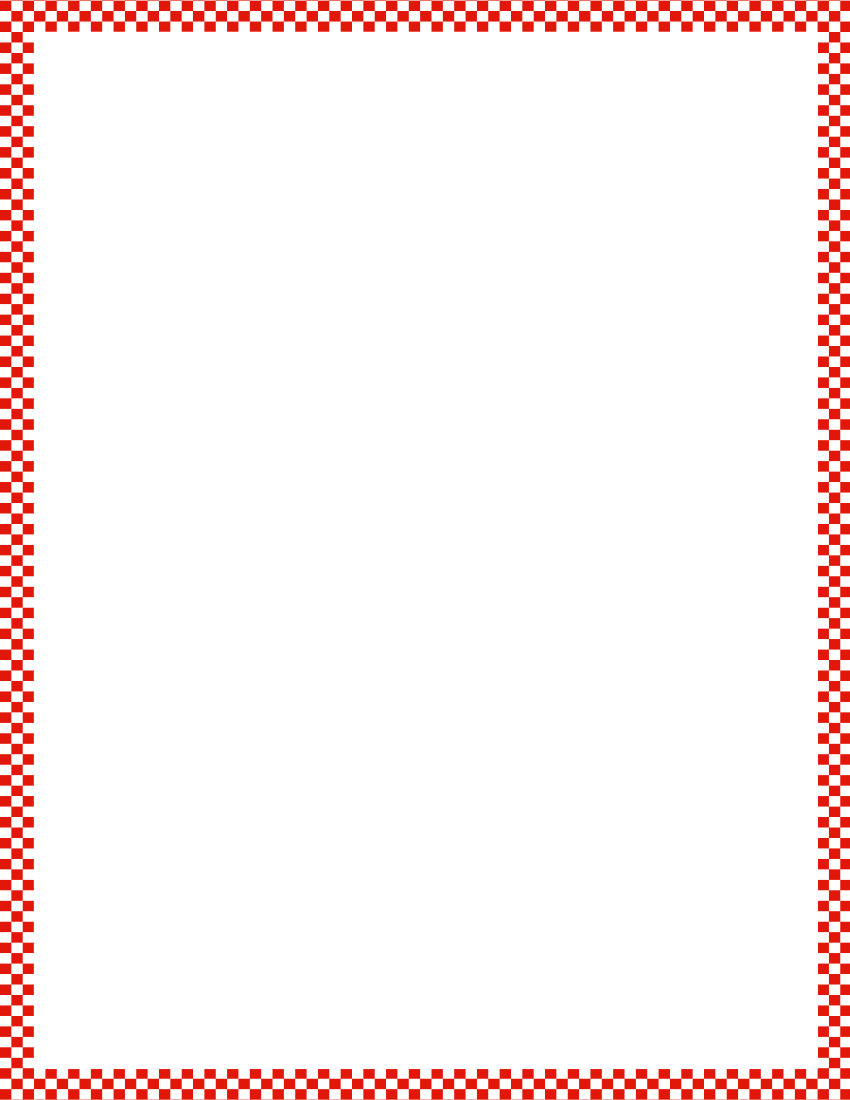 Module 1, Lesson 27
Fluency
Rekenrek Roller Coaster
Gradually raise your hand as the numbers increase and lower your hand as the numbers decrease, like the motion of a wave.
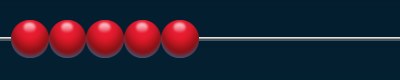 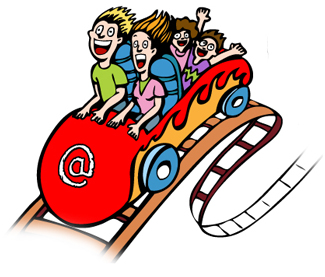 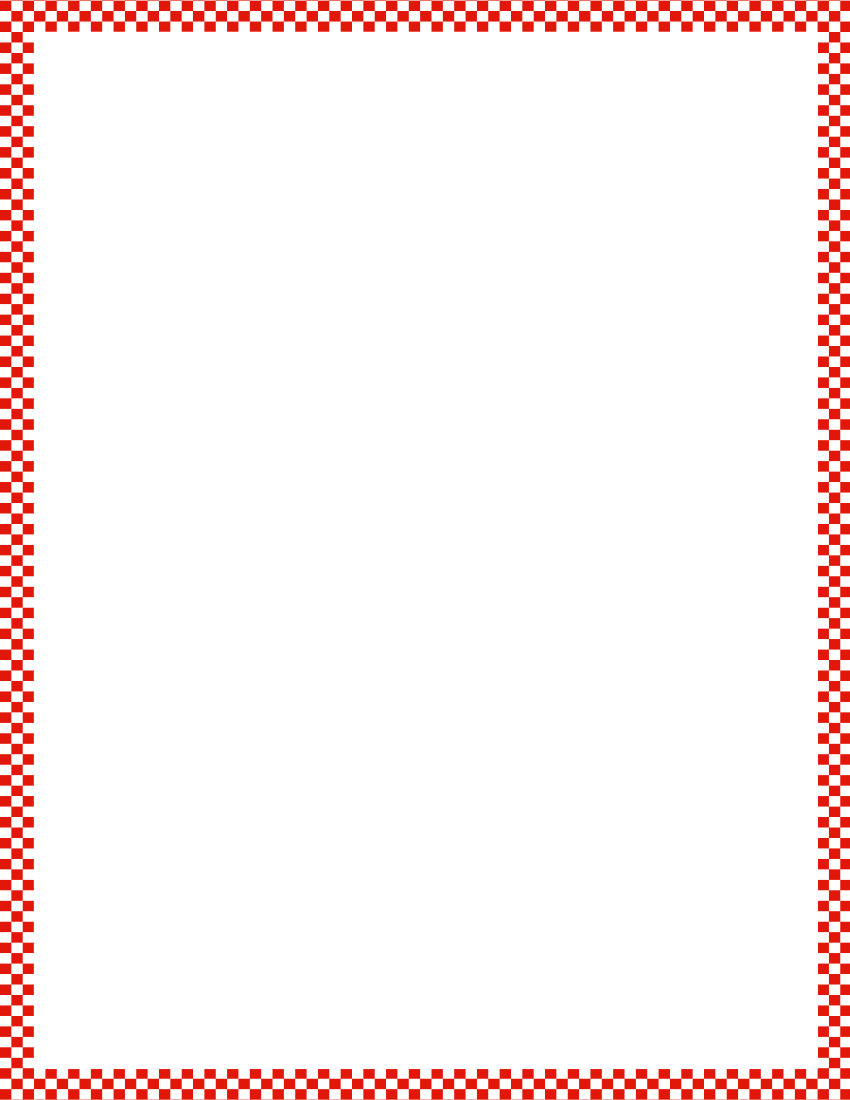 Module 1, Lesson 27
Fluency
Rekenrek Roller Coaster
Gradually raise your hand as the numbers increase and lower your hand as the numbers decrease, like the motion of a wave.
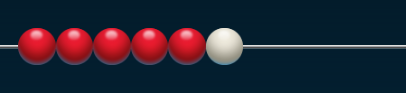 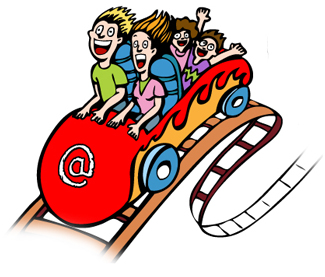 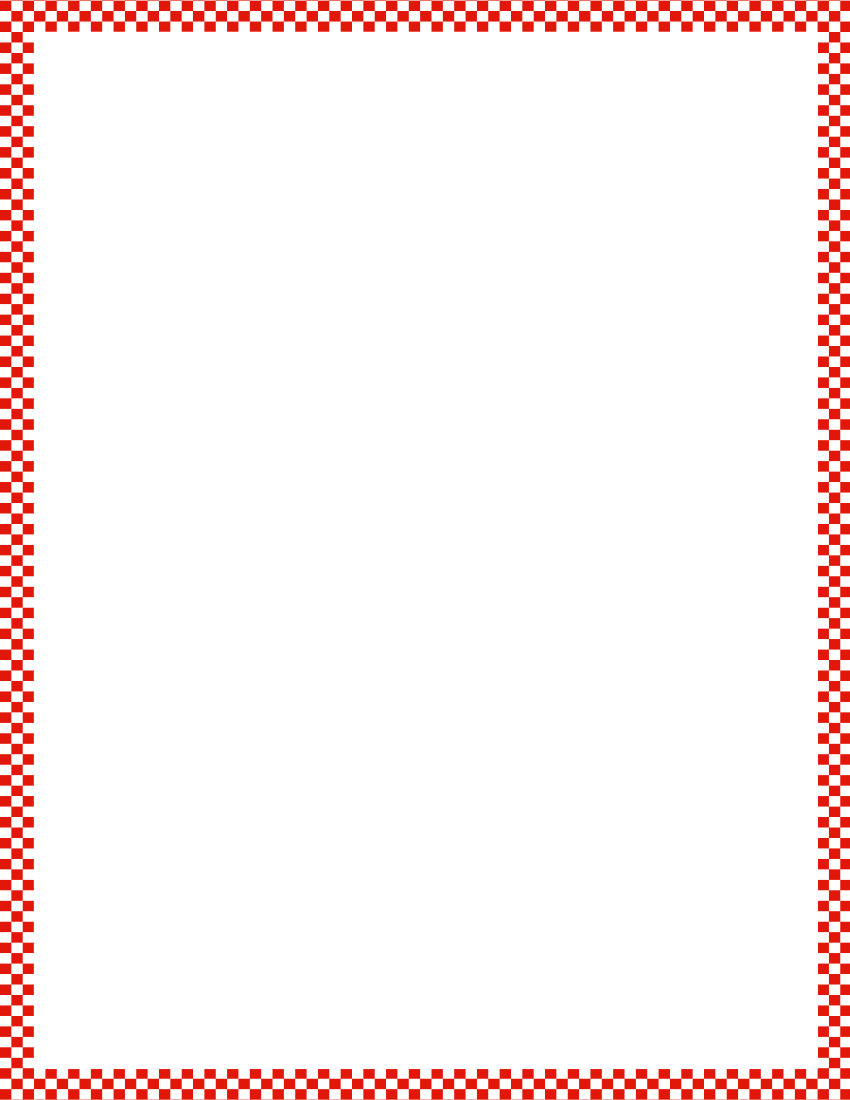 Module 1, Lesson 27
Fluency
Rekenrek Roller Coaster
Gradually raise your hand as the numbers increase and lower your hand as the numbers decrease, like the motion of a wave.
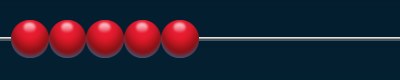 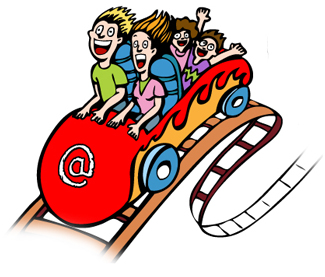 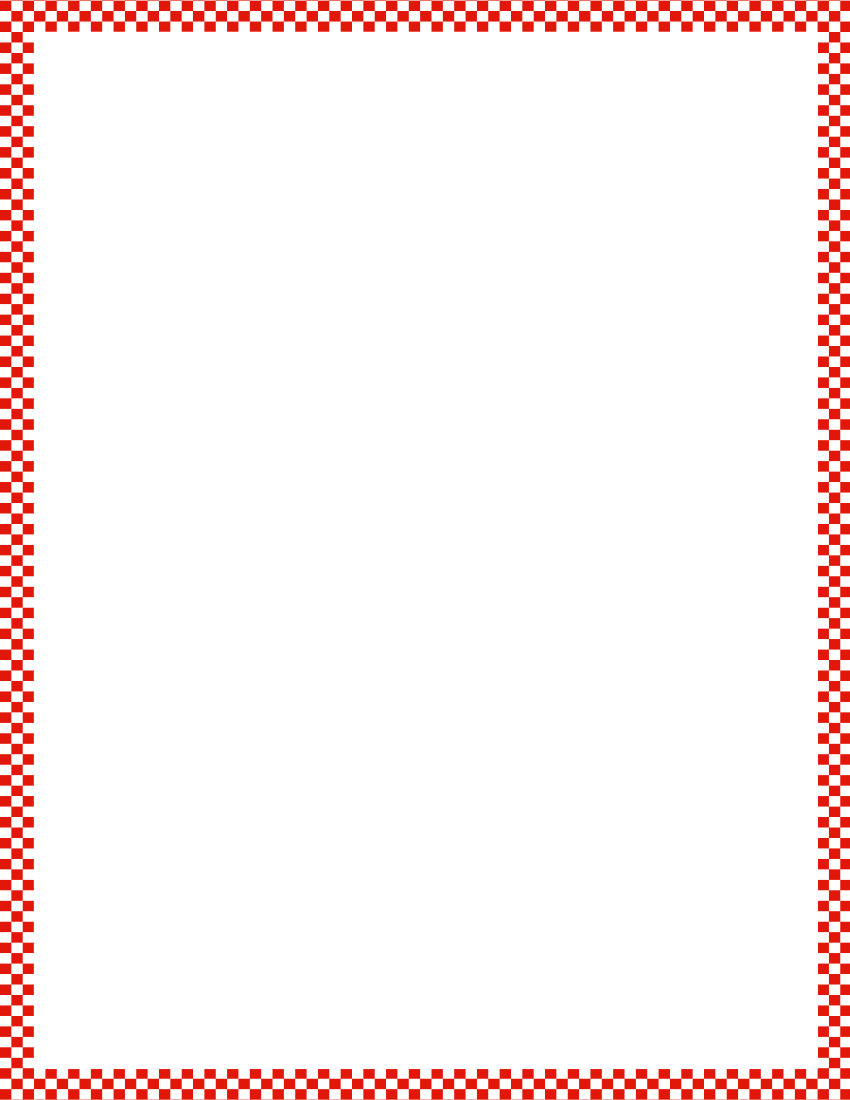 Module 1, Lesson 27
Fluency
Rekenrek Roller Coaster
Gradually raise your hand as the numbers increase and lower your hand as the numbers decrease, like the motion of a wave.
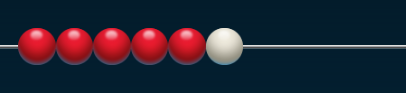 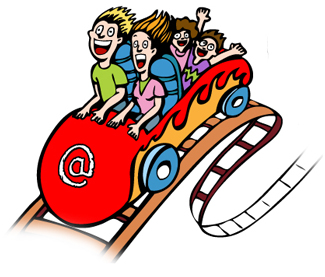 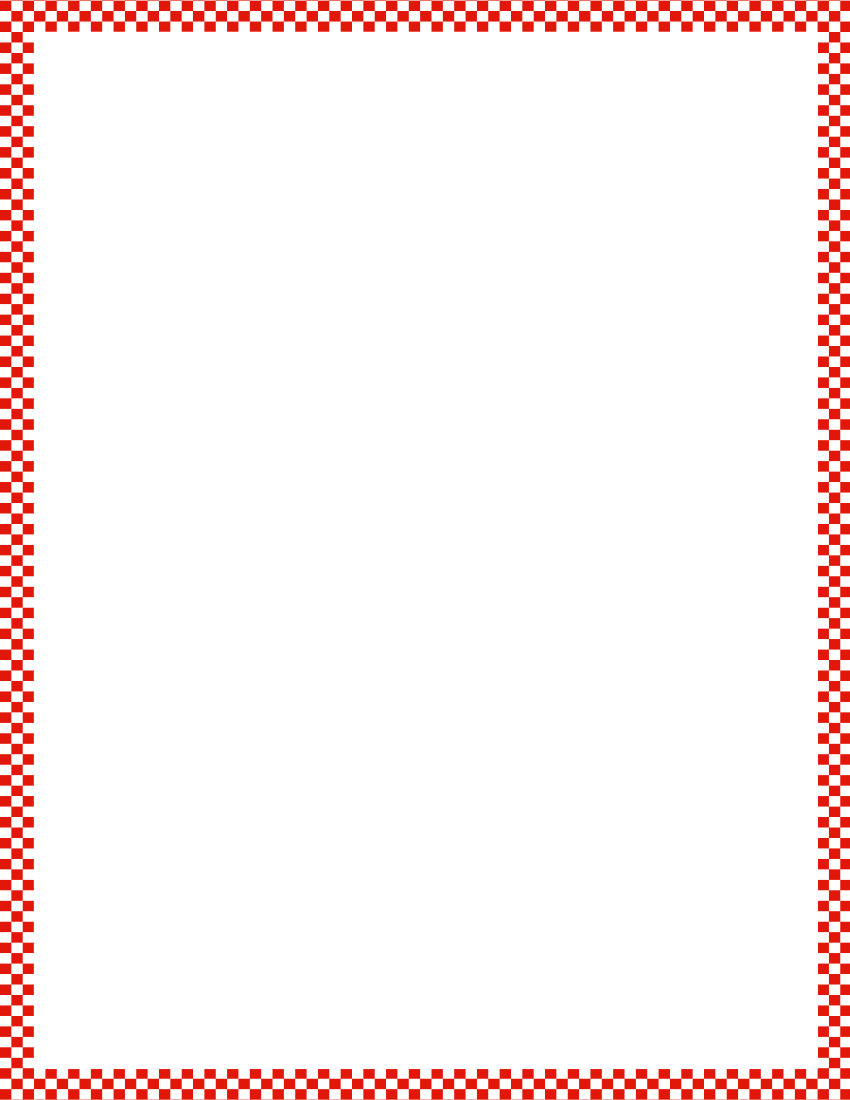 Module 1, Lesson 27
Fluency
Rekenrek Roller Coaster
Gradually raise your hand as the numbers increase and lower your hand as the numbers decrease, like the motion of a wave.
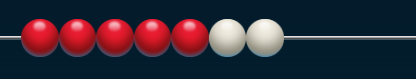 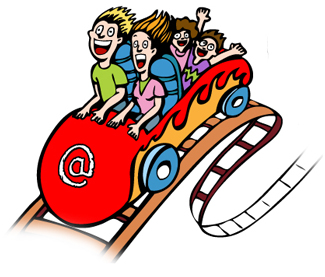 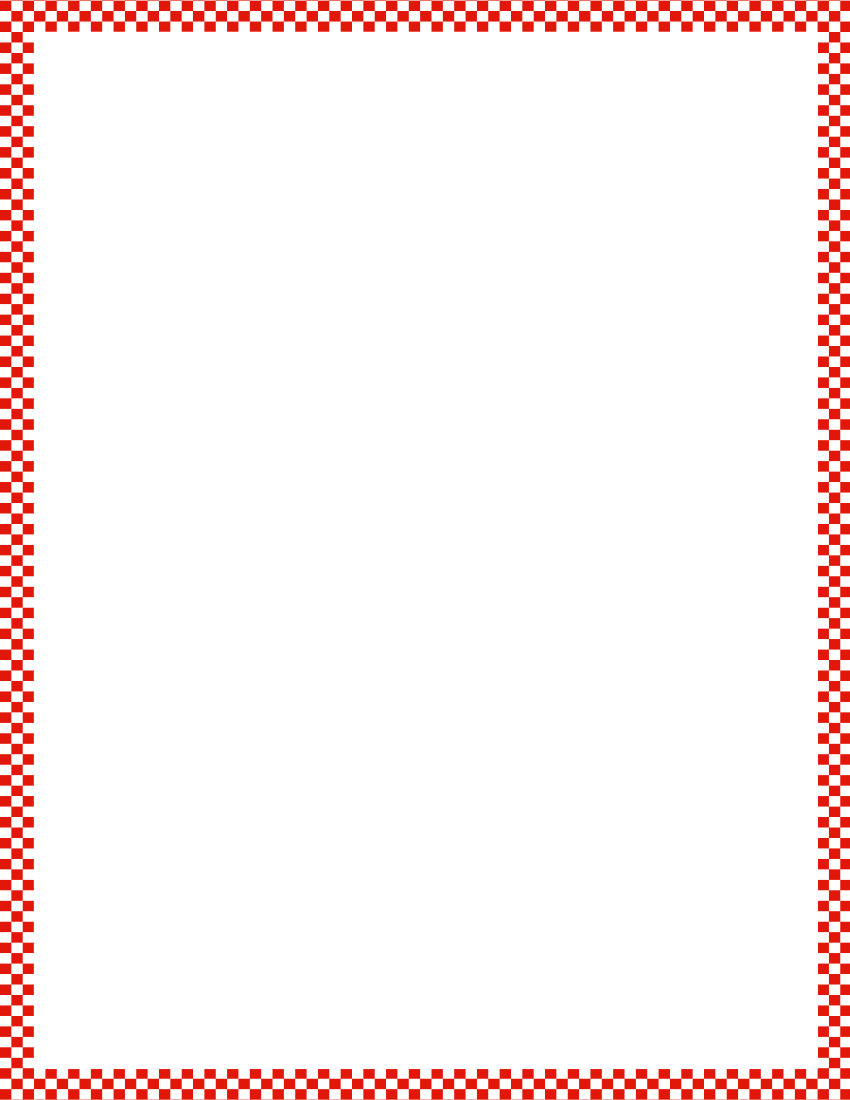 Module 1, Lesson 27
Fluency
Rekenrek Roller Coaster
Gradually raise your hand as the numbers increase and lower your hand as the numbers decrease, like the motion of a wave.
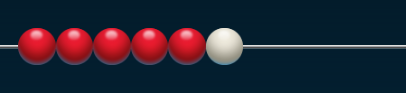 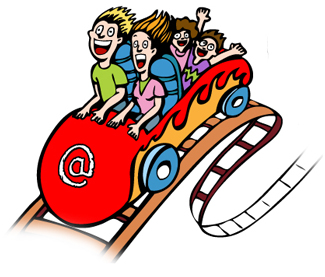 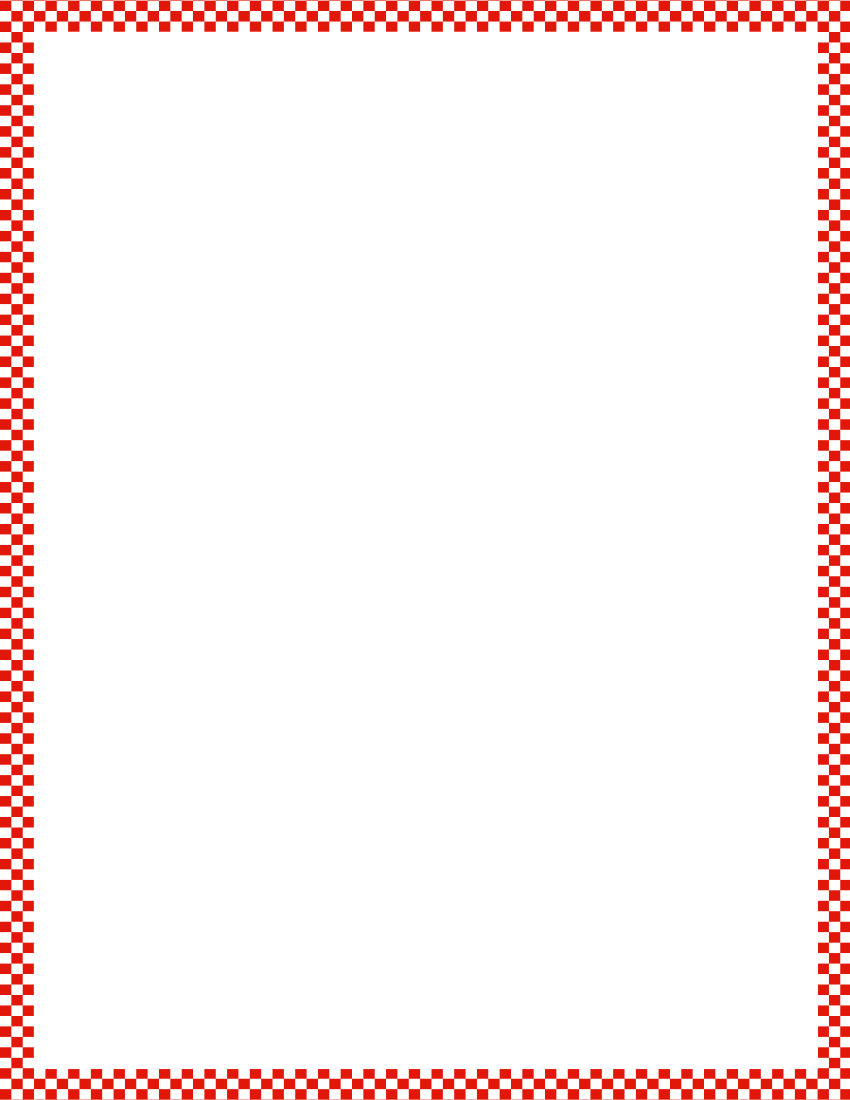 Module 1, Lesson 27
Fluency
Rekenrek Roller Coaster
Gradually raise your hand as the numbers increase and lower your hand as the numbers decrease, like the motion of a wave.
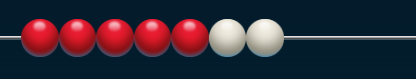 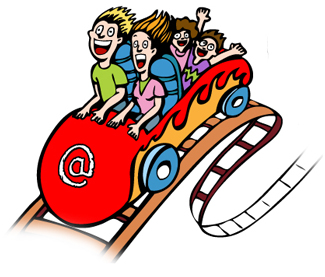 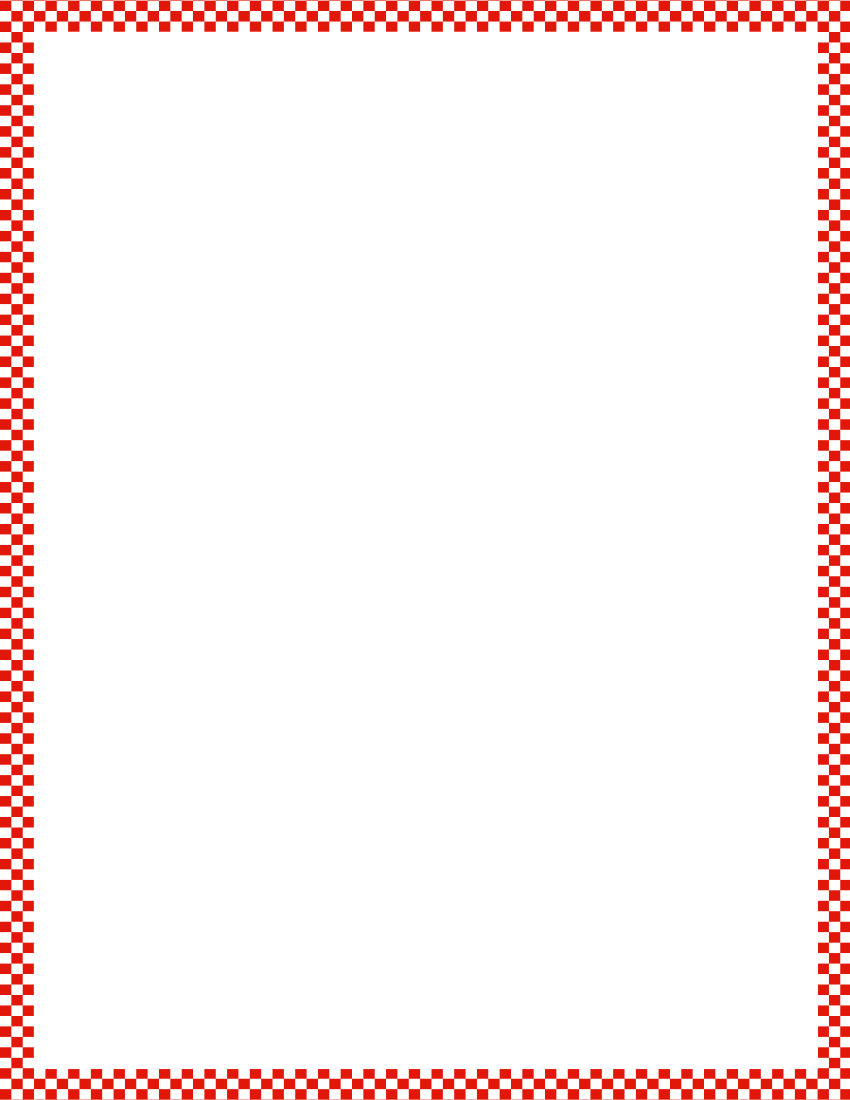 Module 1, Lesson 27
Fluency
Rekenrek Roller Coaster
Gradually raise your hand as the numbers increase and lower your hand as the numbers decrease, like the motion of a wave.
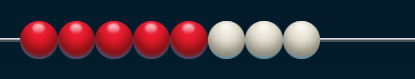 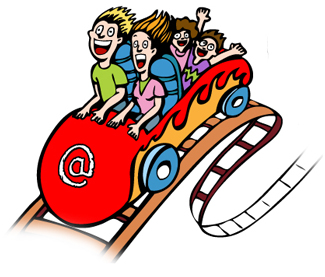 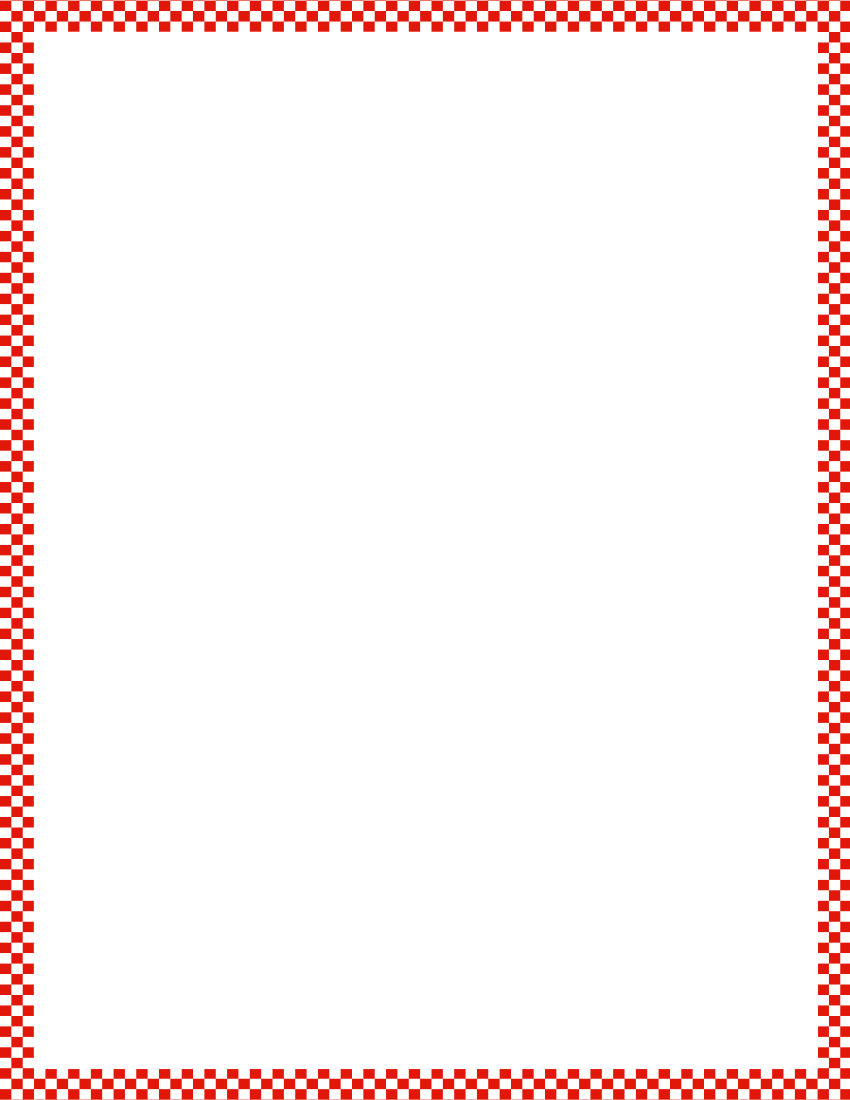 Module 1, Lesson 27
Fluency
Rekenrek Roller Coaster
Gradually raise your hand as the numbers increase and lower your hand as the numbers decrease, like the motion of a wave.
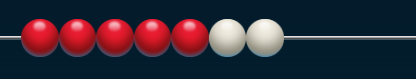 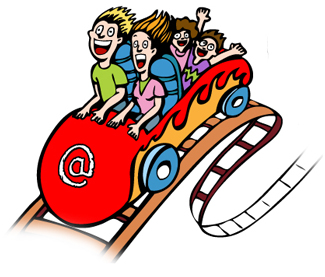 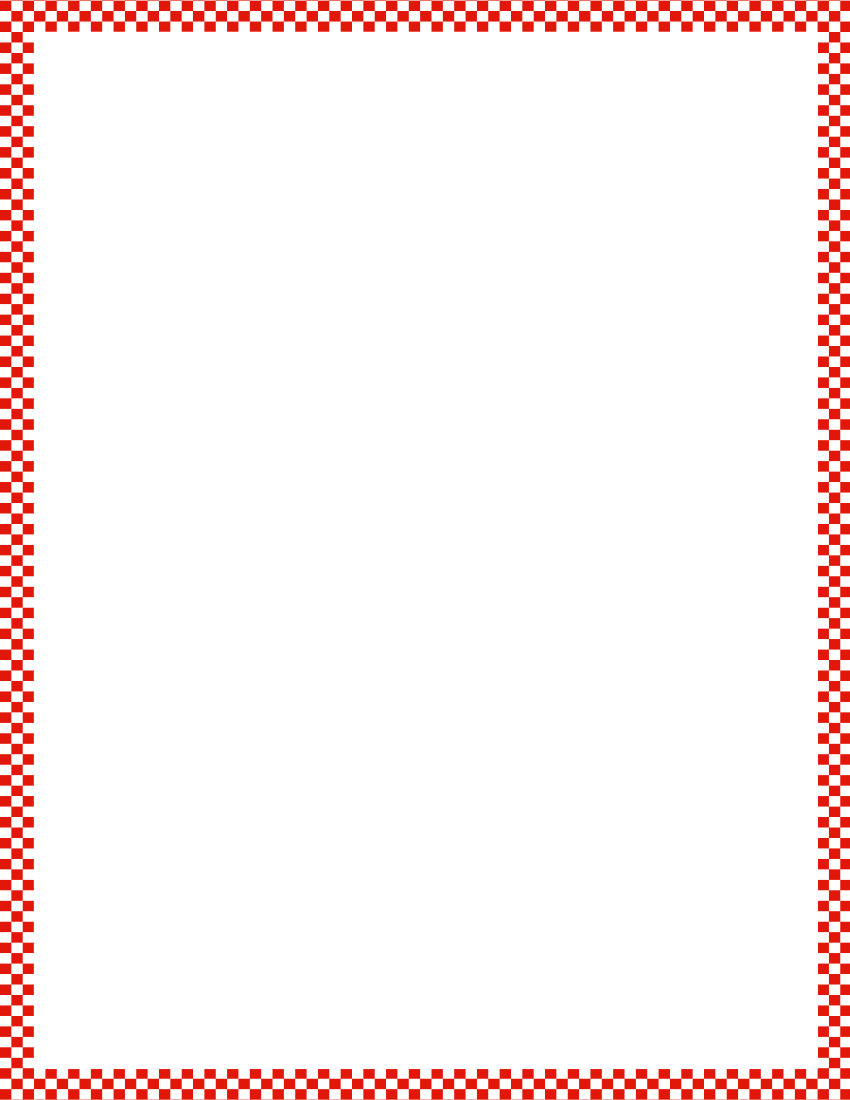 Module 1, Lesson 27
Fluency
Rekenrek Roller Coaster
Gradually raise your hand as the numbers increase and lower your hand as the numbers decrease, like the motion of a wave.
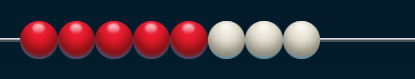 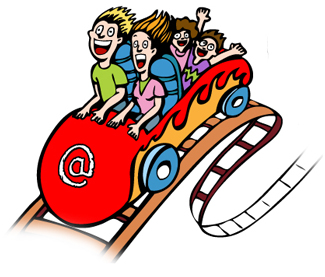 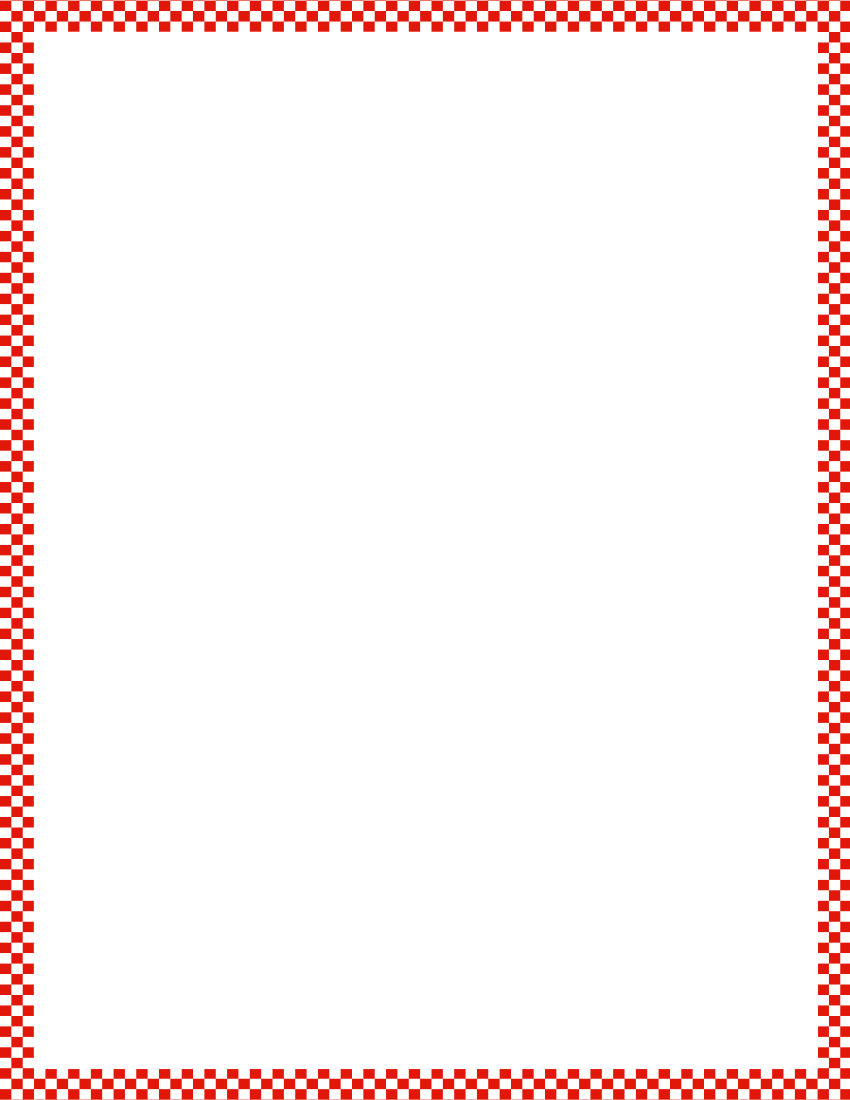 Module 1, Lesson 27
Fluency
Rekenrek Roller Coaster
Gradually raise your hand as the numbers increase and lower your hand as the numbers decrease, like the motion of a wave.
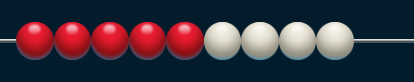 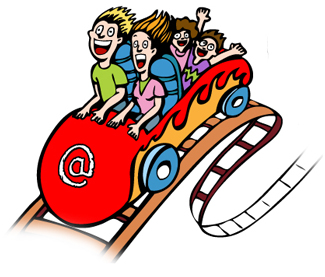 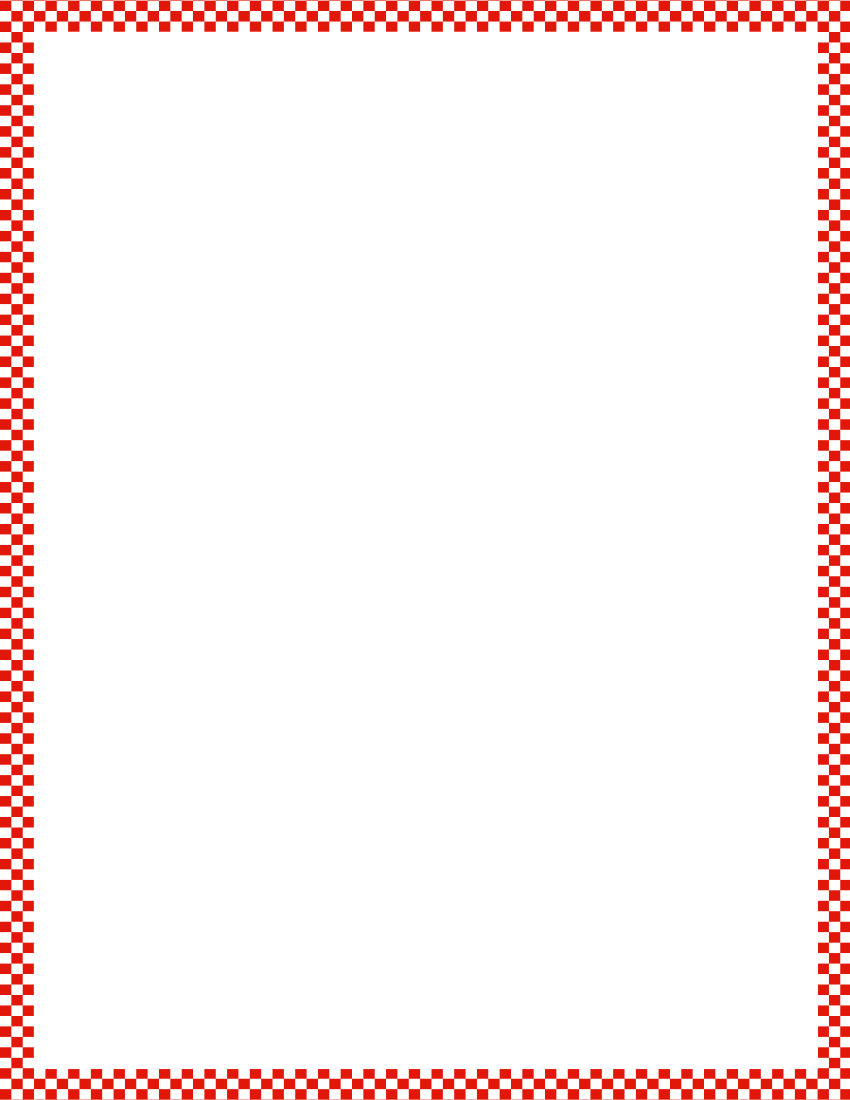 Module 1, Lesson 27
Fluency
Rekenrek Roller Coaster
Gradually raise your hand as the numbers increase and lower your hand as the numbers decrease, like the motion of a wave.
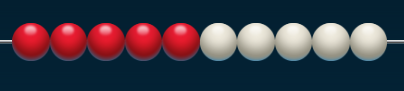 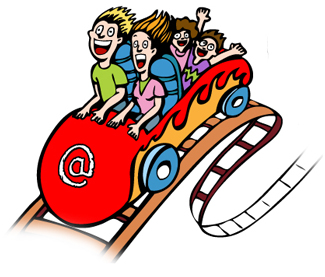 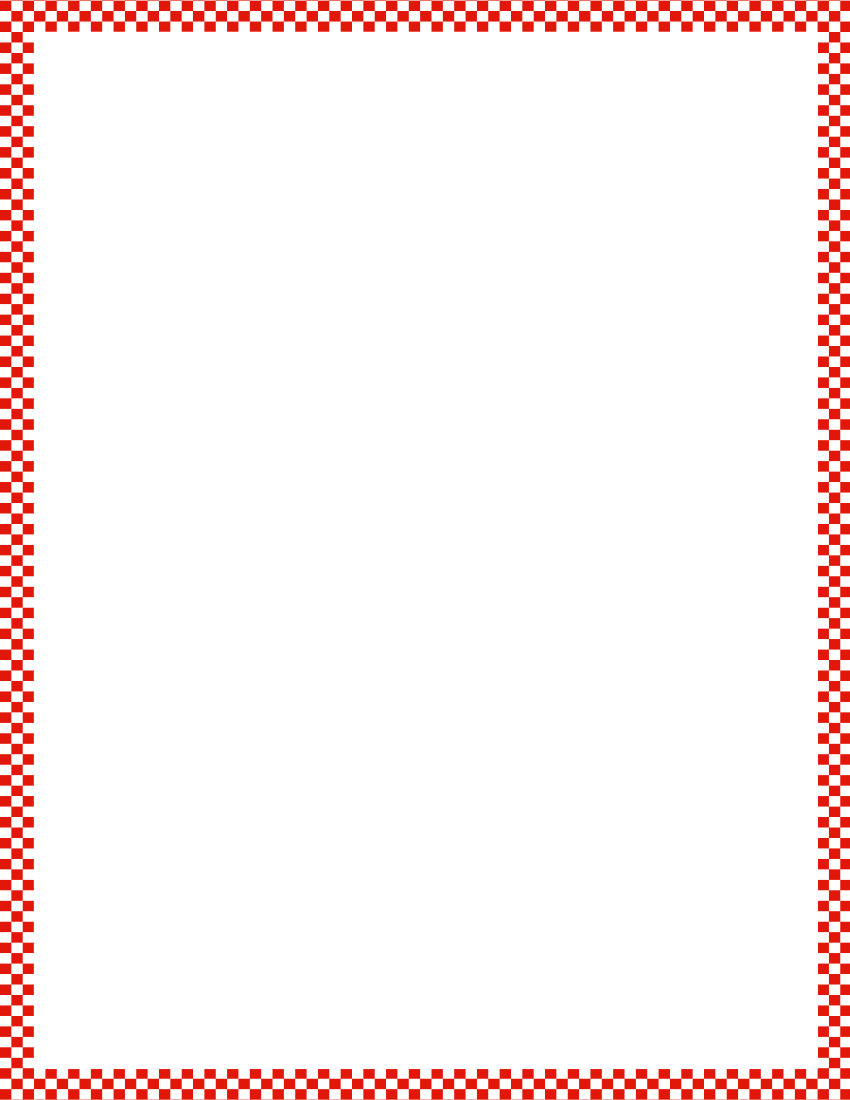 Module 1, Lesson 27
Fluency
Rekenrek Roller Coaster
Gradually raise your hand as the numbers increase and lower your hand as the numbers decrease, like the motion of a wave.
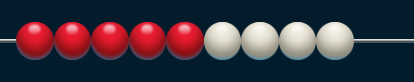 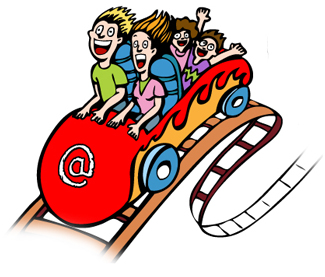 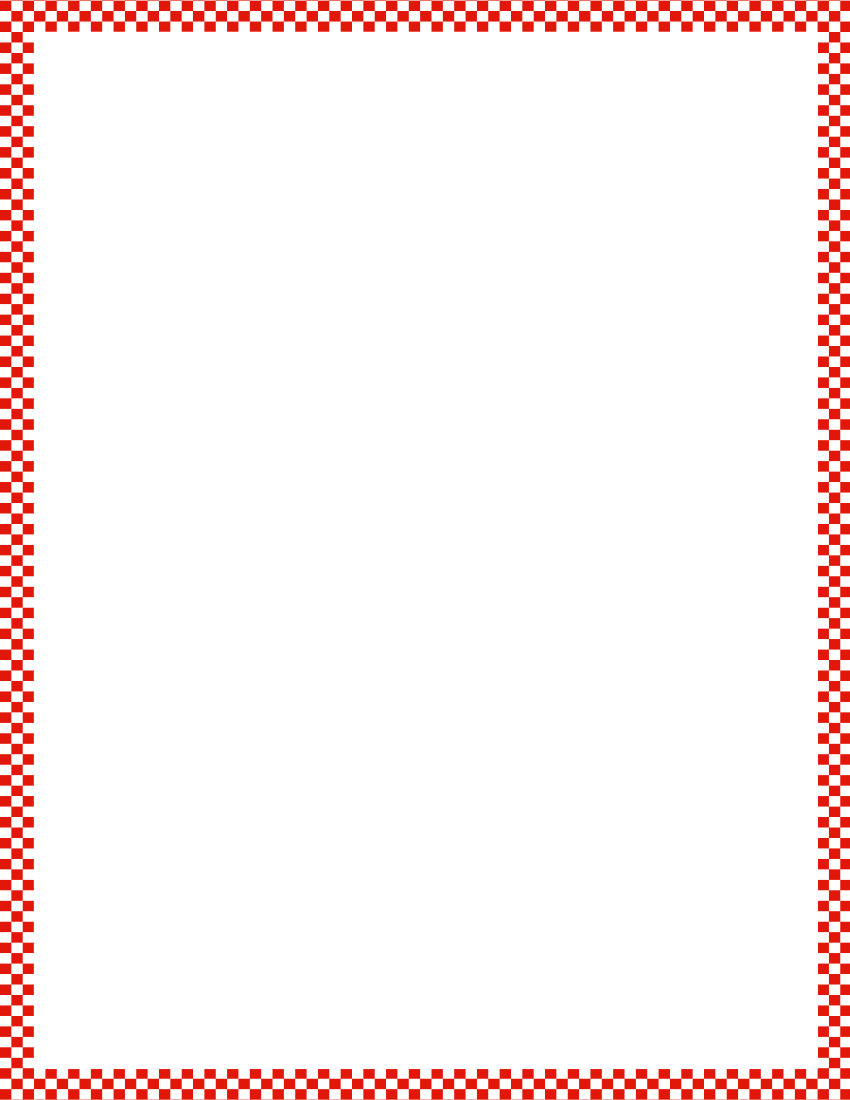 Module 1, Lesson 27
Fluency
Rekenrek Roller Coaster
Gradually raise your hand as the numbers increase and lower your hand as the numbers decrease, like the motion of a wave.
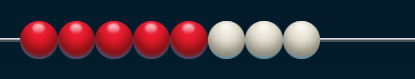 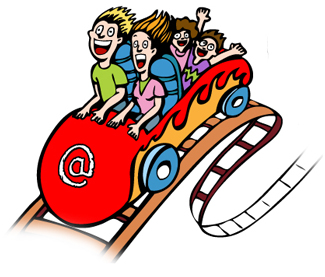 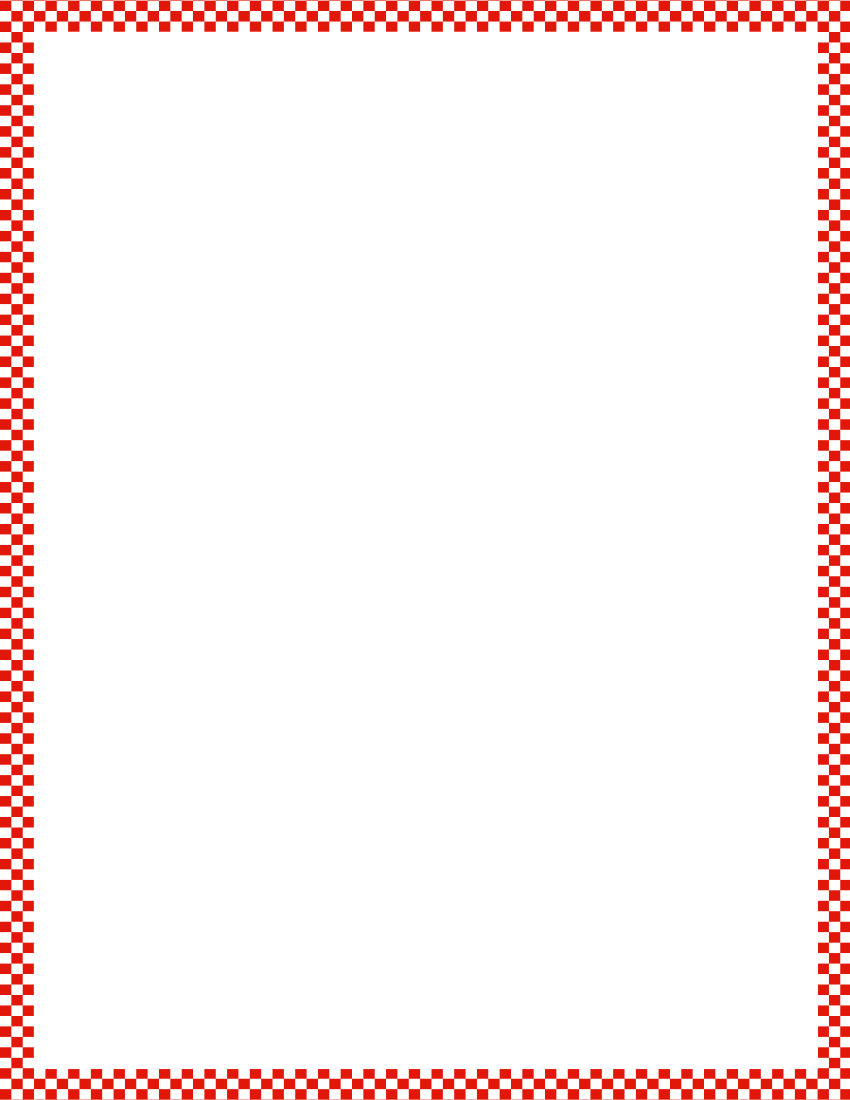 Module 1, Lesson 27
Fluency
Rekenrek Roller Coaster
Gradually raise your hand as the numbers increase and lower your hand as the numbers decrease, like the motion of a wave.
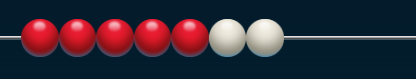 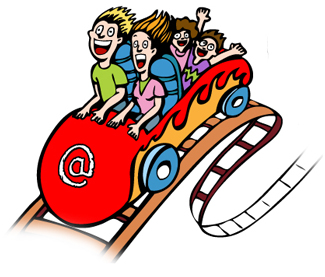 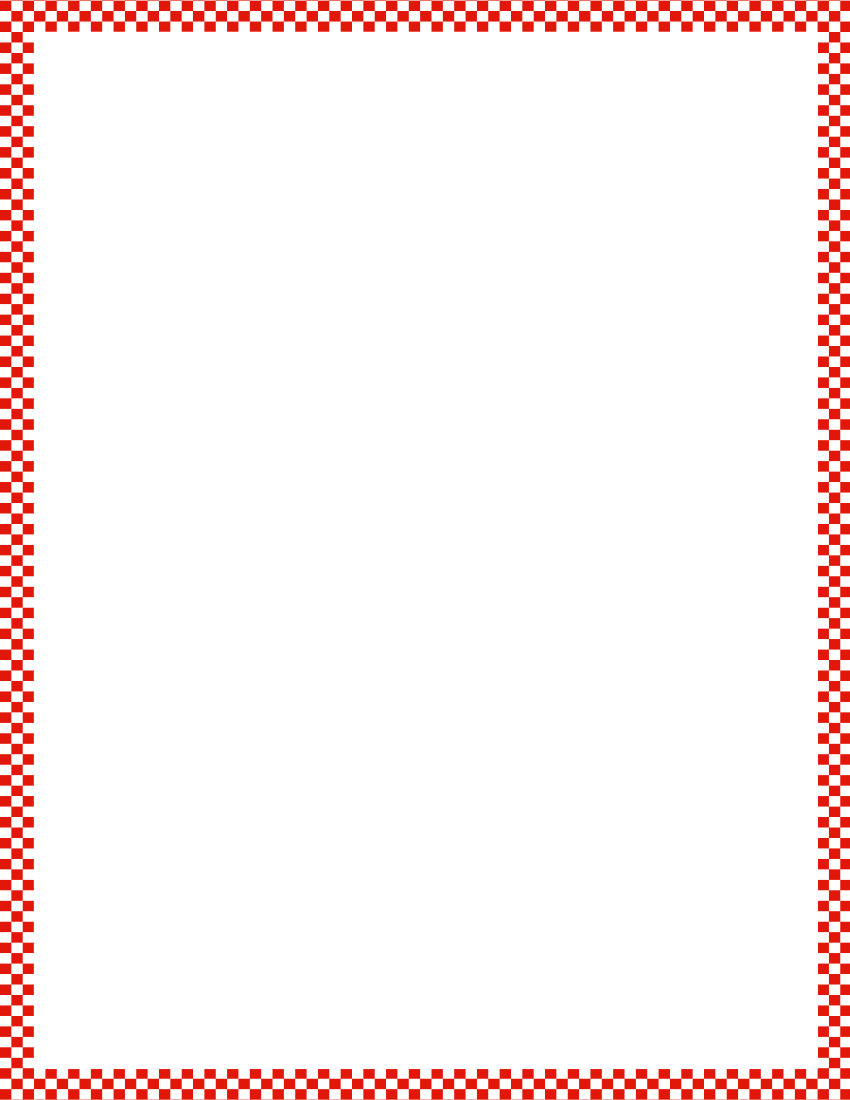 Module 1, Lesson 27
Fluency
Rekenrek Roller Coaster
Gradually raise your hand as the numbers increase and lower your hand as the numbers decrease, like the motion of a wave.
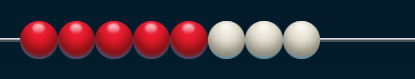 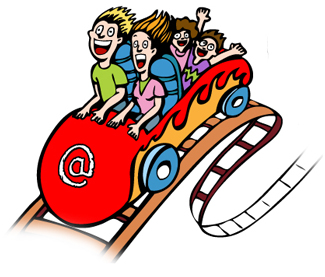 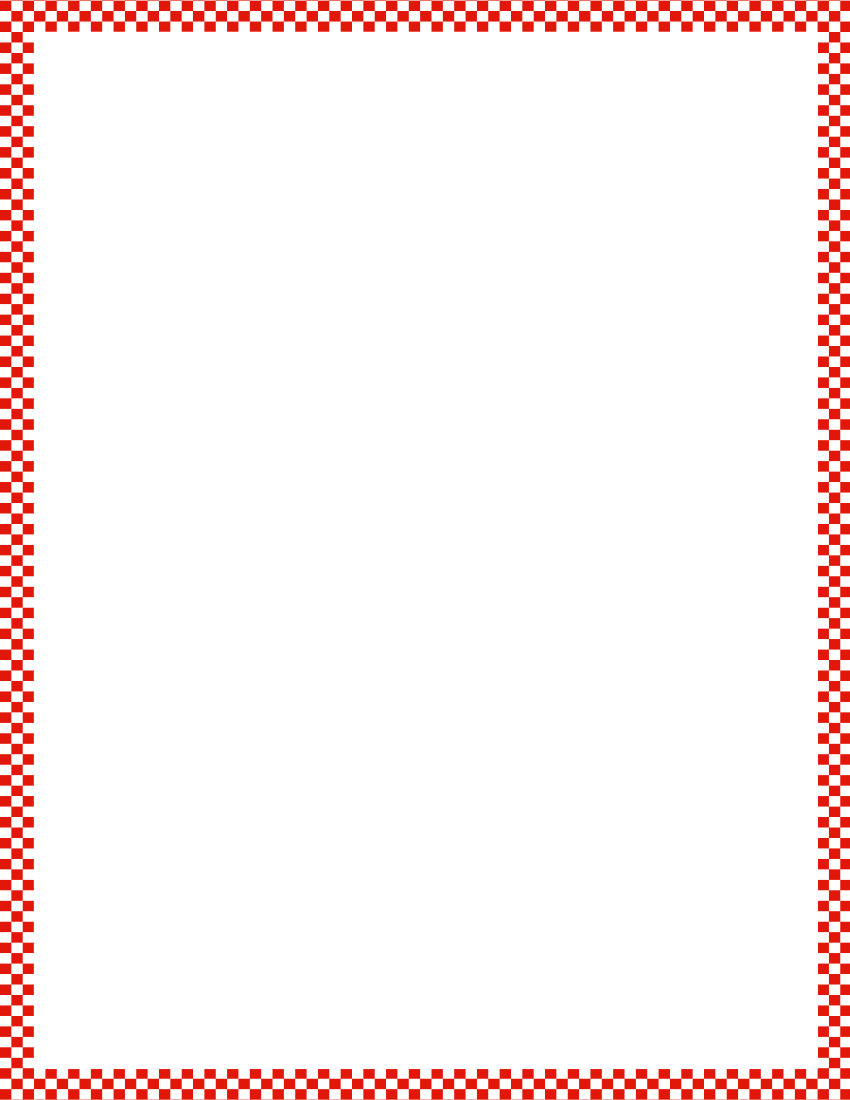 Module 1, Lesson 27
Fluency
Rekenrek Roller Coaster
Gradually raise your hand as the numbers increase and lower your hand as the numbers decrease, like the motion of a wave.
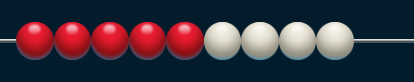 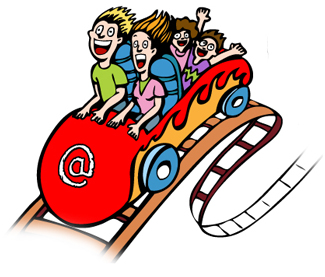 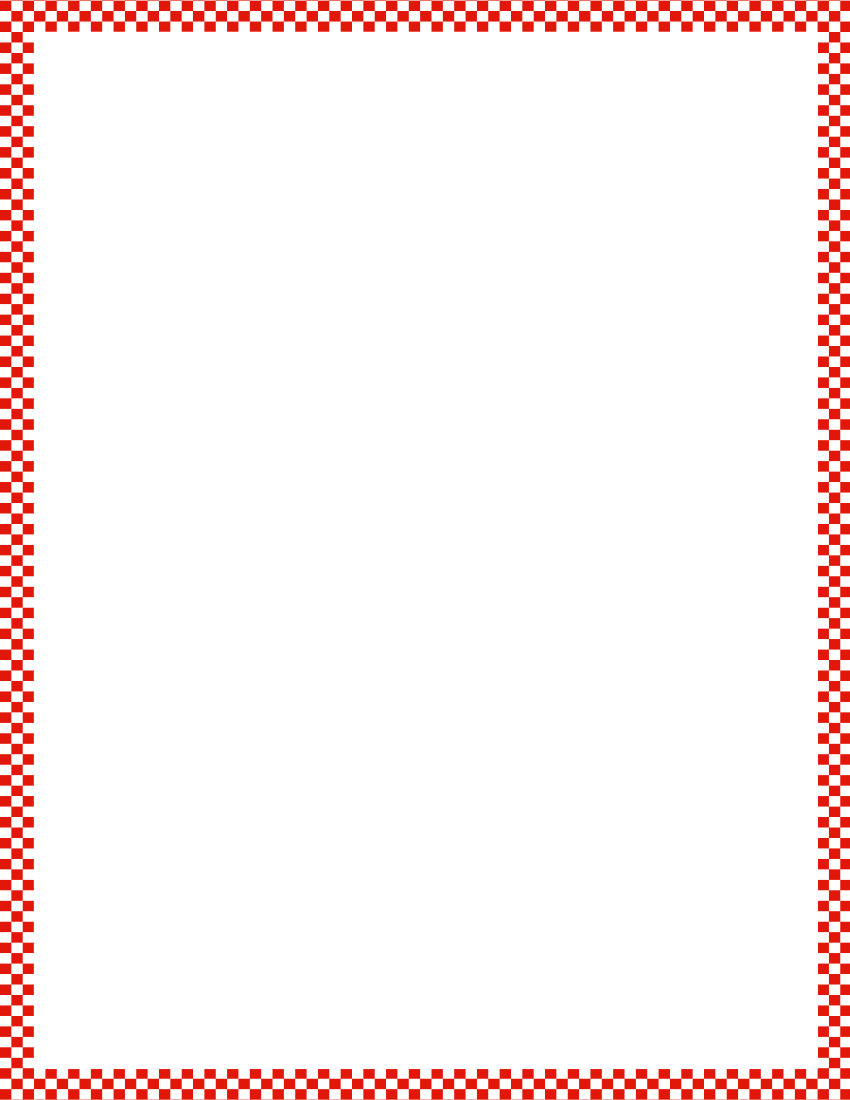 Module 1, Lesson 27
Fluency
Rekenrek Roller Coaster
Gradually raise your hand as the numbers increase and lower your hand as the numbers decrease, like the motion of a wave.
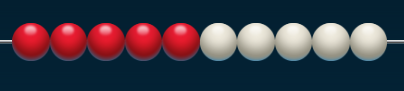 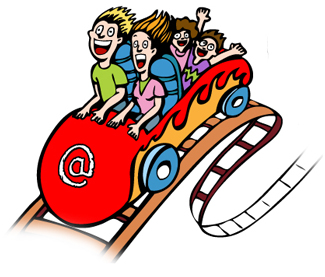 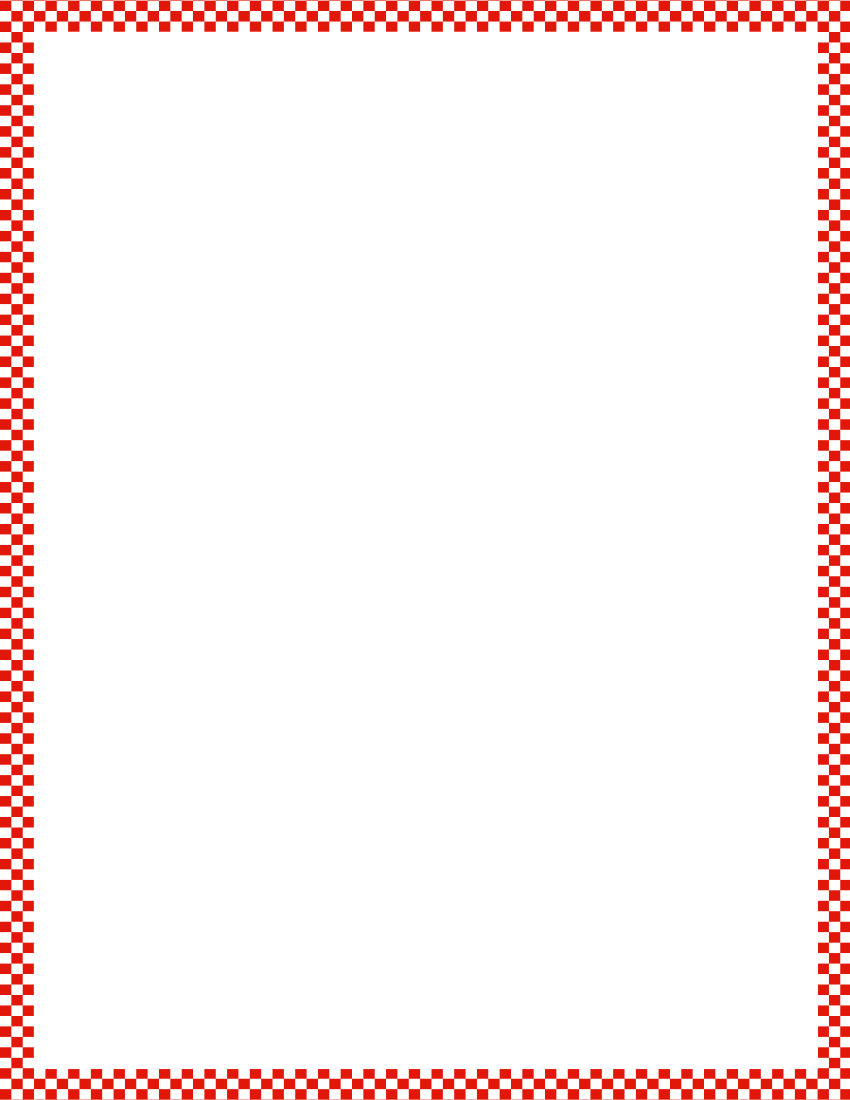 Module 1, Lesson 27
Fluency
Line Up, Sprinkle, Circle
Take 3 beans out of your bag and put them in your cup.  Spill them onto your mat, and put them in a straight line.  Touch and count.  Are there still 3?
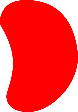 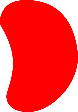 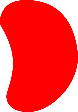 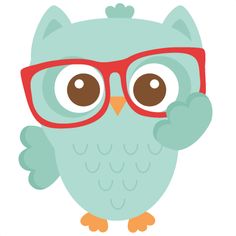 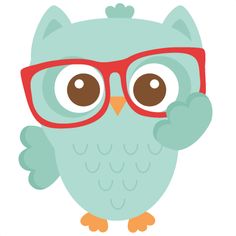 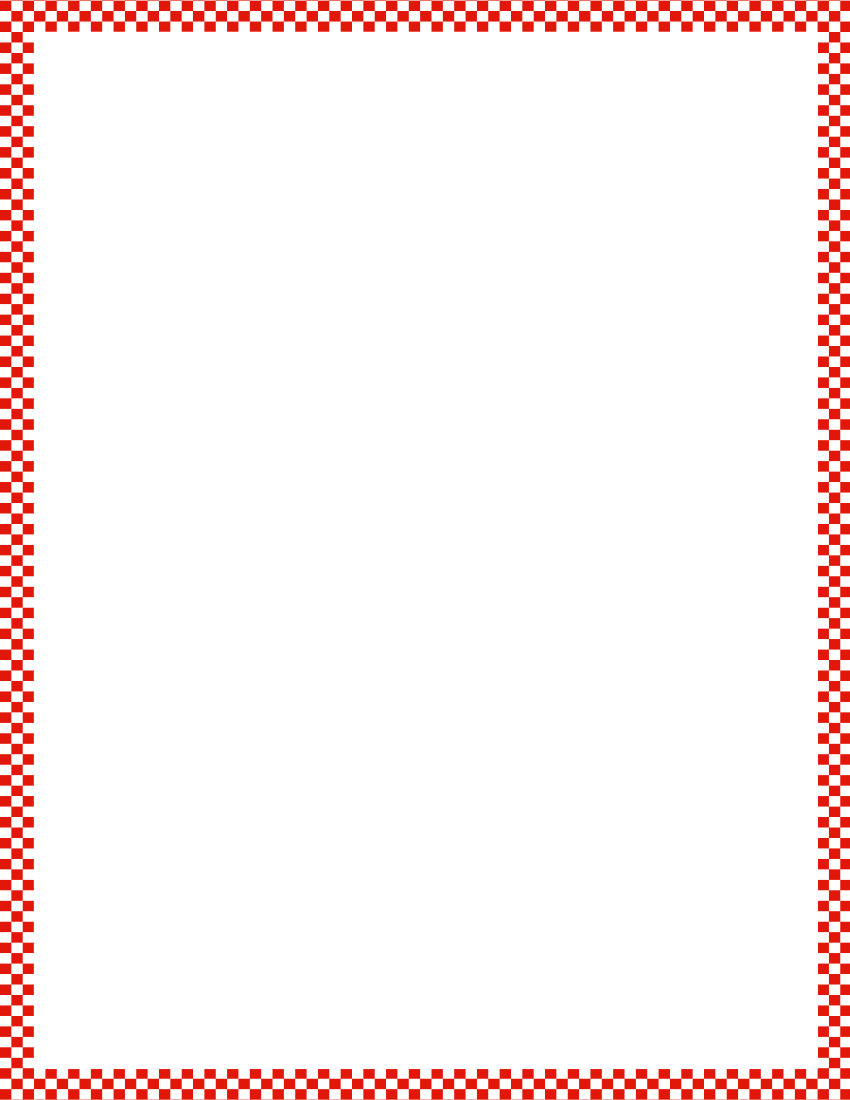 Module 1, Lesson 27
Fluency
Line Up, Sprinkle, Circle
Put them back in your cup.  Spill them onto your mat, and sprinkle them around.  Touch and count.  Are there still 3?
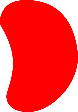 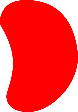 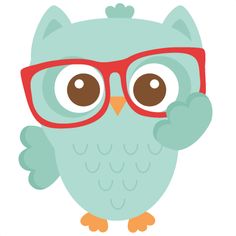 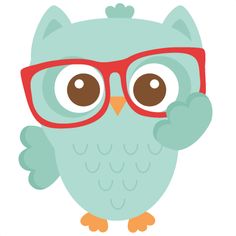 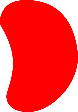 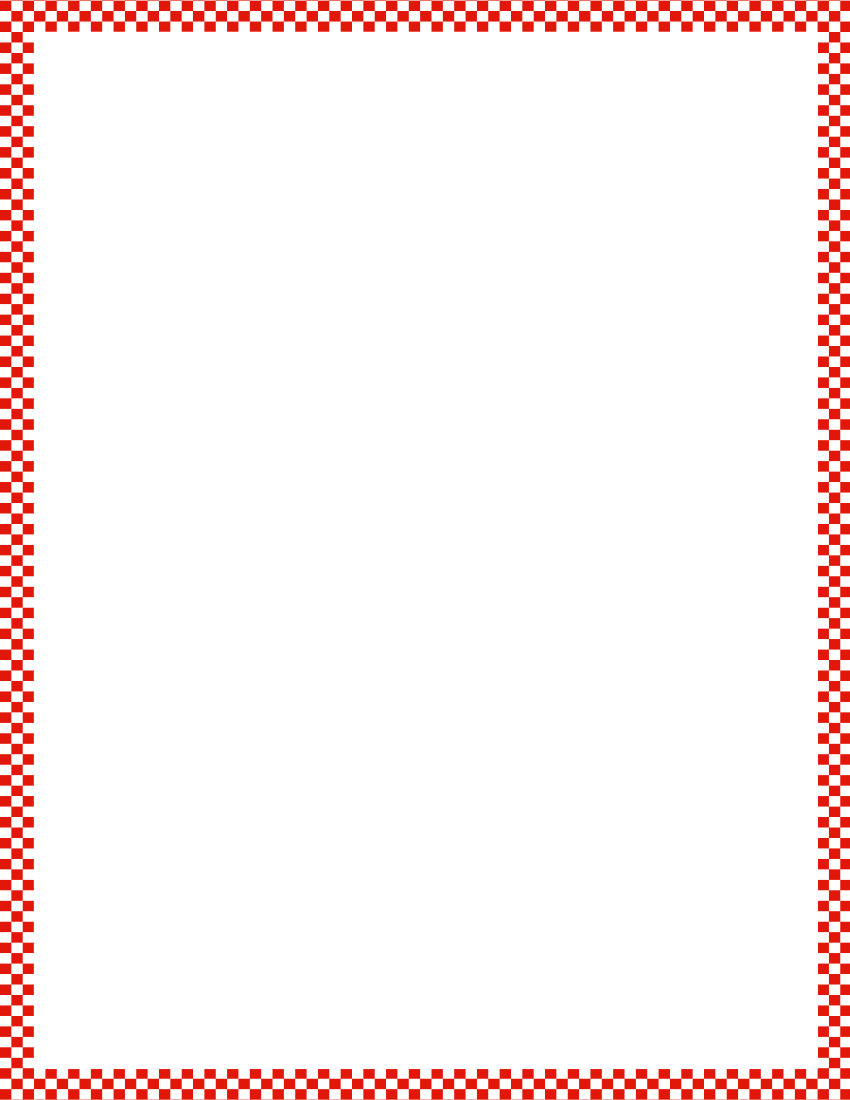 Module 1, Lesson 27
Fluency
Line Up, Sprinkle, Circle
Take another bean out of your bag and put 4 of them in your cup.  Spill them onto your mat, and put them in a straight line.  Touch and count.  Are there still 4?
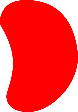 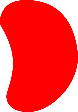 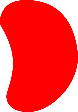 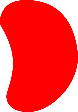 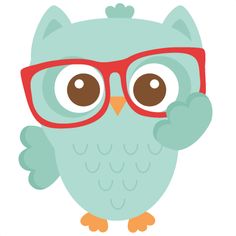 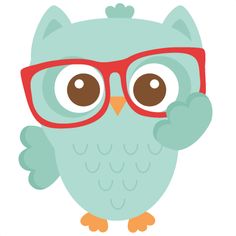 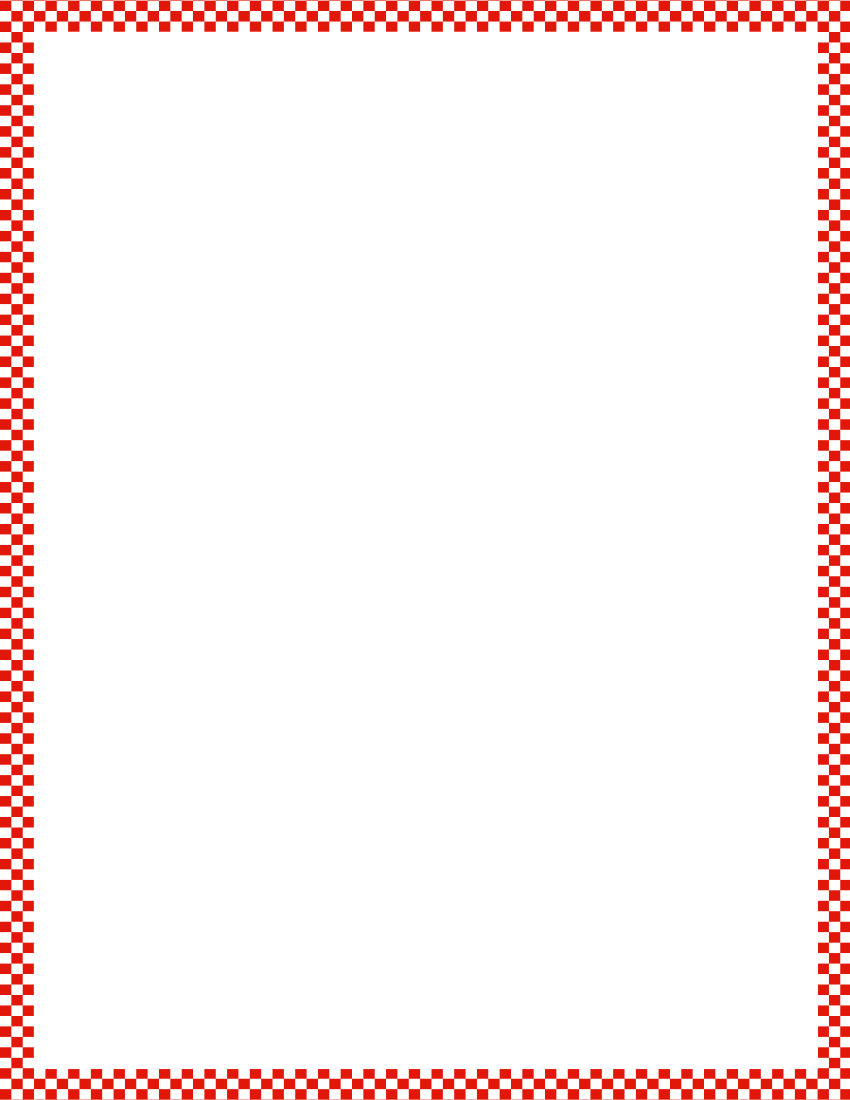 Module 1, Lesson 27
Fluency
Line Up, Sprinkle, Circle
Put them back in your cup.  Spill them onto your mat, and sprinkle them around.  Touch and count.  Are there still 4?
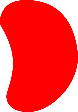 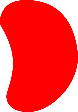 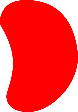 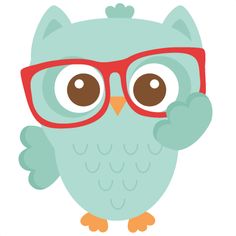 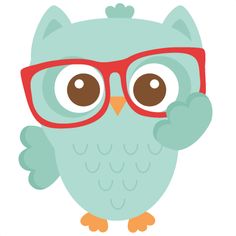 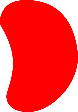 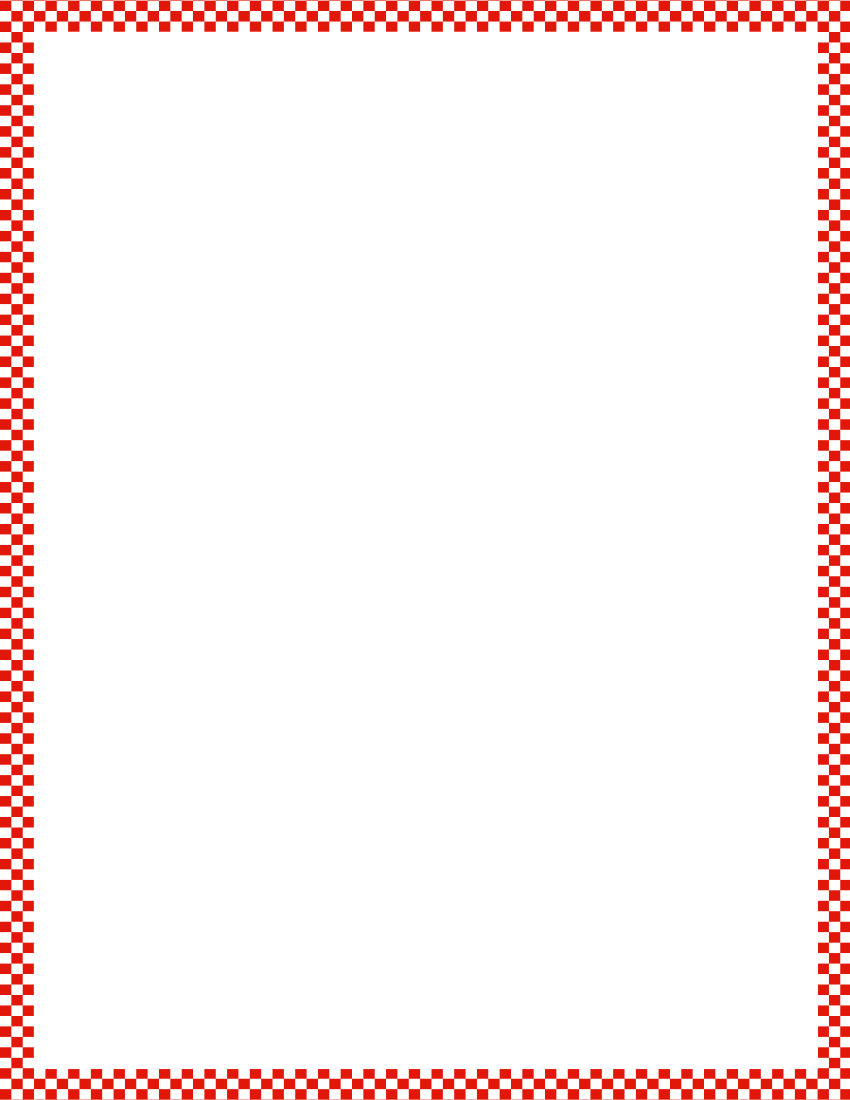 Module 1, Lesson 27
Fluency
Line Up, Sprinkle, Circle
Take another bean out of your bag and put 5 of them in your cup.  Spill them onto your mat, and put them in a straight line.  Touch and count.  Are there still 5?
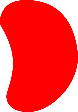 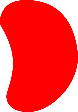 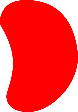 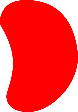 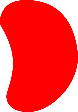 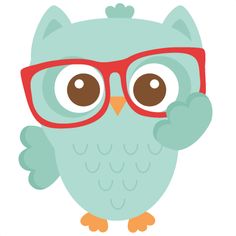 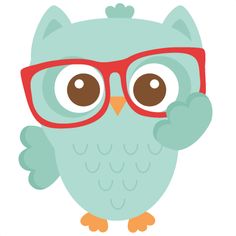 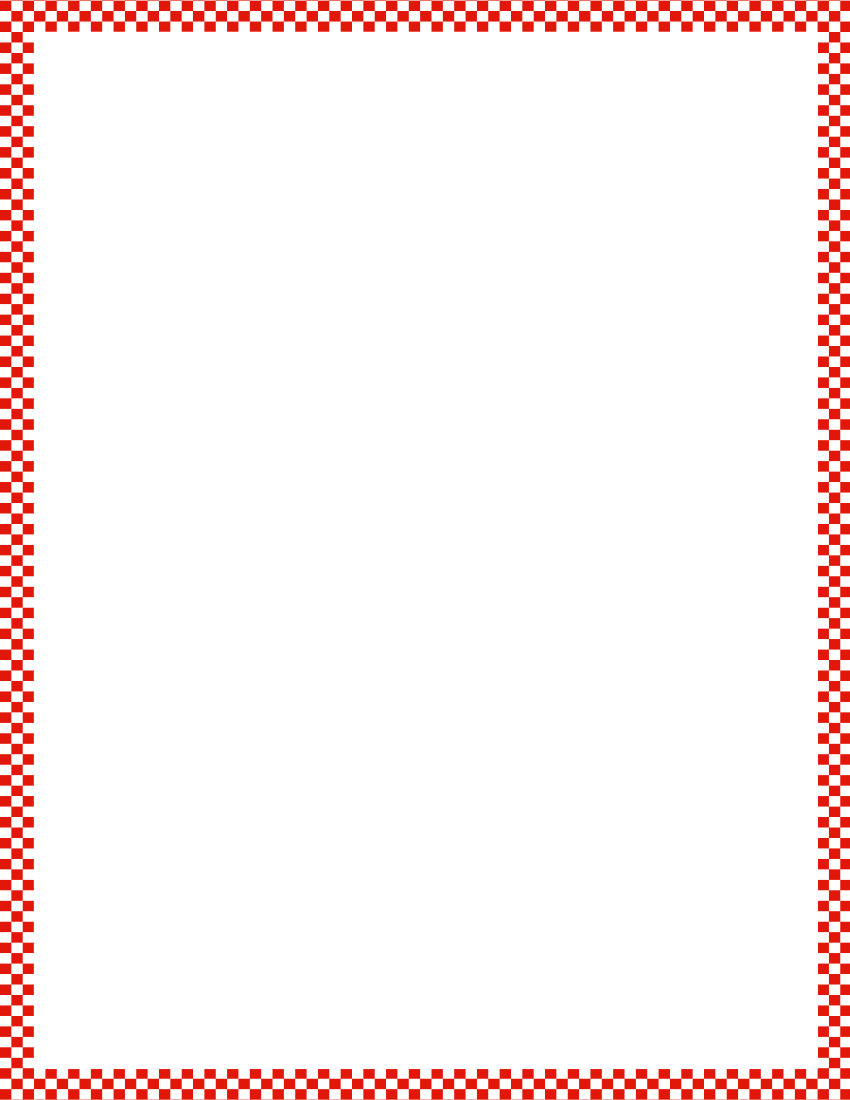 Module 1, Lesson 27
Fluency
Line Up, Sprinkle, Circle
Put them back in your cup.  Spill them onto your mat, and sprinkle them around.  Touch and count.  Are there still 5?
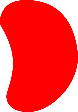 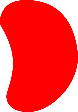 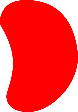 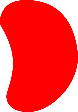 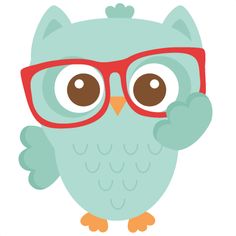 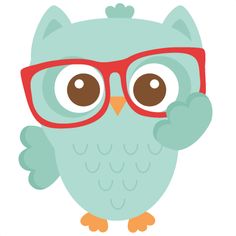 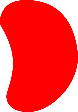 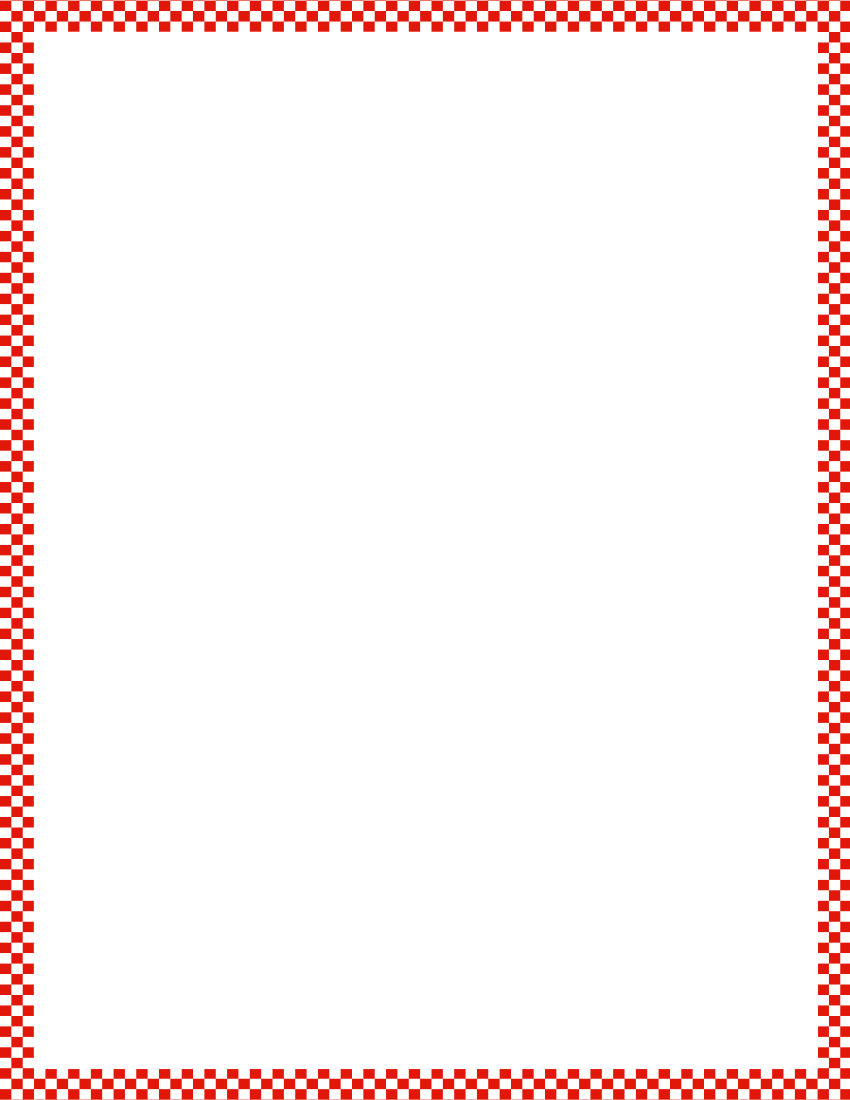 Module 1, Lesson 27
Fluency
Line Up, Sprinkle, Circle
Put them back in your cup.  Spill them onto your mat, and put them in a circle.  Touch and count.  Are there still 5?
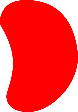 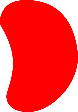 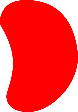 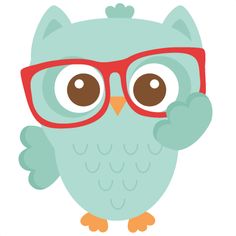 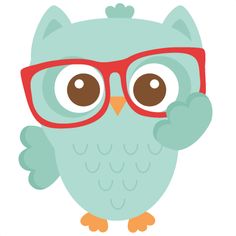 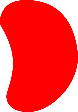 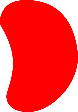 Application Problem
Module 1, Lesson 27
Create a snowman that is 5 snowballs high.  Make a friend next to him that is also 5 snowballs high.  How many snowballs did you use?  Write the number.
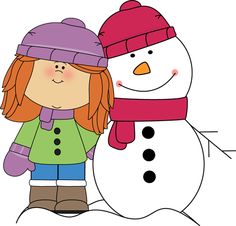 Module 1, Lesson 27
Take out 5 of your counters, and put        them on the 5-group mat.
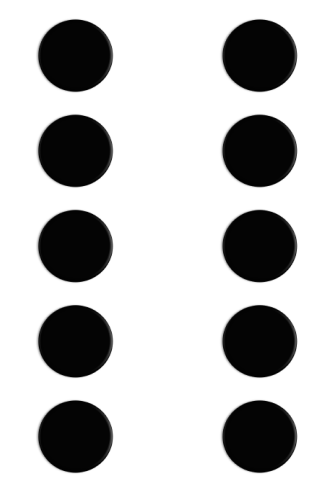 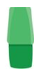 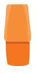 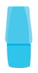 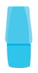 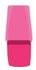 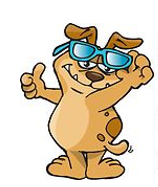 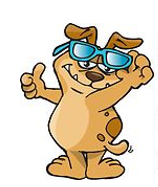 Module 1, Lesson 27
Now, count out 5 more and put them on    the mat.  How many?
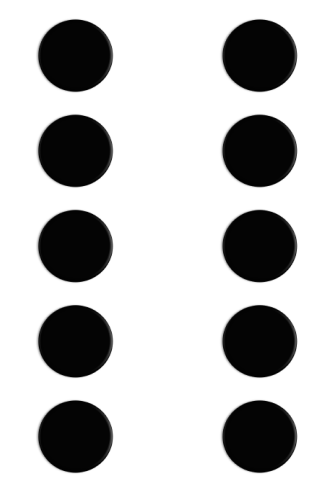 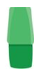 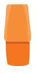 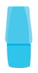 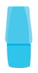 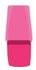 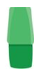 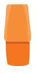 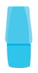 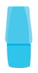 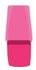 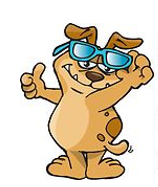 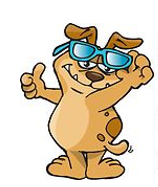 Show your friend how you counted.  Did you both count the same way?  How did you make sure you didn’t count one twice?
Module 1, Lesson 27
Let’s pretend these are beads like the ones we used on our bracelet.  Arrange your counters on the big circle to look like a bracelet.
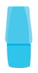 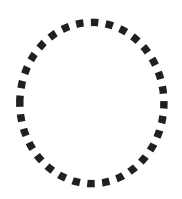 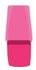 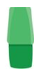 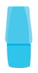 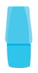 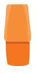 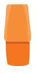 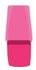 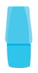 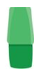 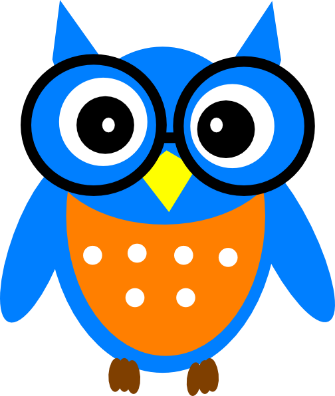 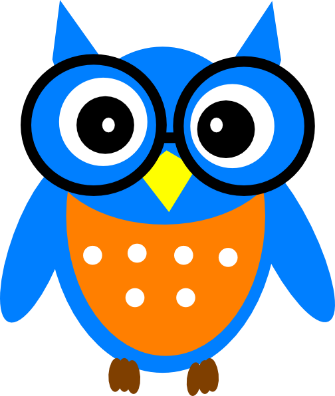 Do you think you need to count them all again to know how many counters are on your bracelet?  Let’s count to test your idea.  With your pencil, make a mark by the bead you will use to start your counting, and then count.  How many?
Module 1, Lesson 27
This time, start with a bead on the other side of the bracelet and count again.  Do you have the same number?  How do you know?
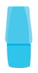 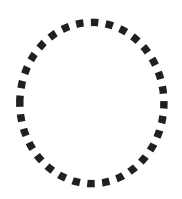 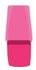 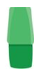 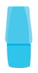 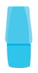 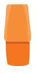 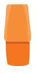 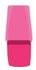 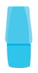 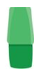 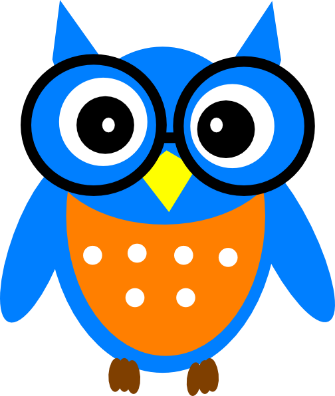 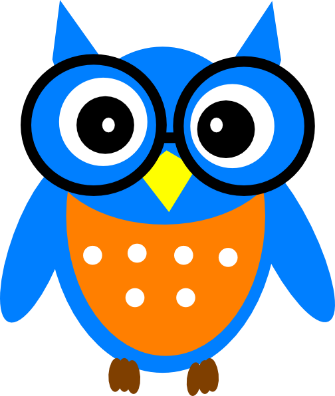 Module 1, Lesson 27
This time, let’s put our counters in one long row across the paper.  How many counters do you have now?
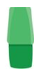 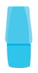 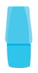 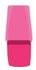 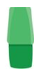 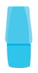 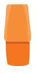 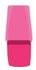 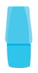 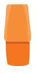 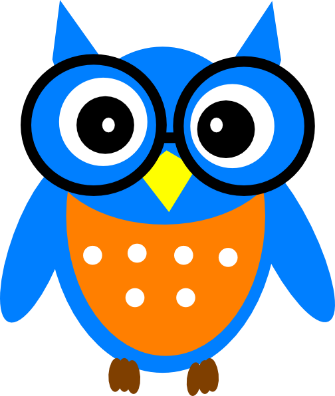 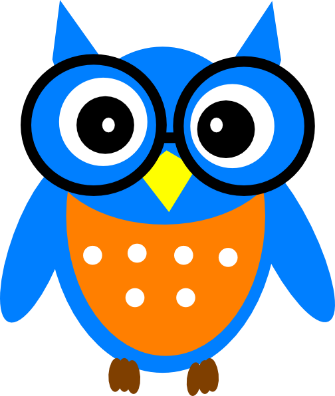 Module 1, Lesson 27
This is a long row!  Let’s make smaller ones.                 Take all your counters off.
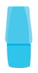 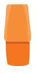 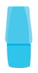 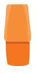 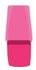 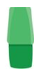 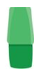 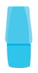 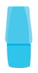 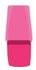 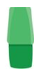 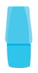 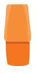 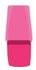 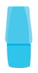 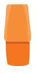 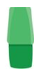 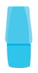 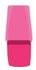 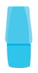 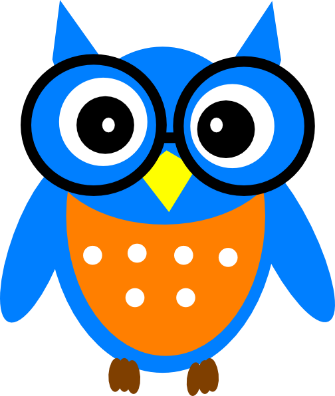 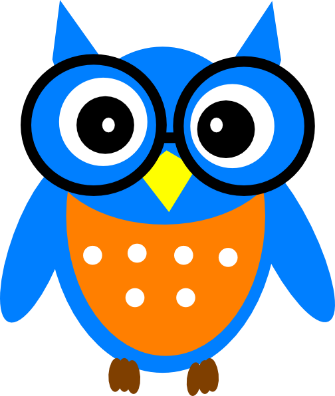 Module 1, Lesson 27
Now, put 5 of your counters in a row on your work mat.  Make another row of 5 underneath the first one.
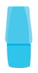 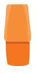 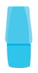 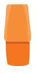 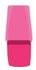 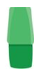 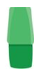 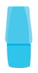 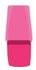 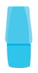 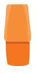 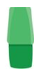 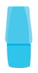 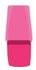 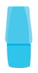 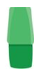 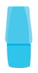 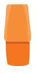 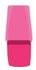 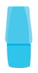 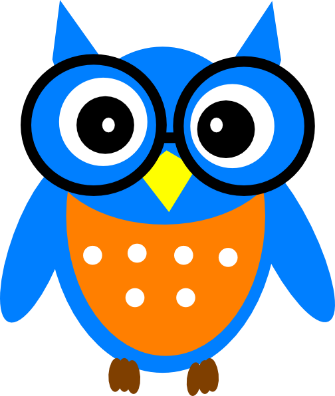 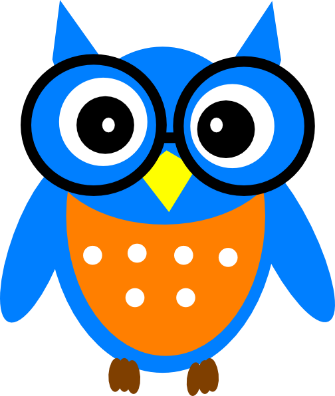 What do you notice?
Module 1, Lesson 27
Turn your mat so your rows look like towers.  What do you see now?
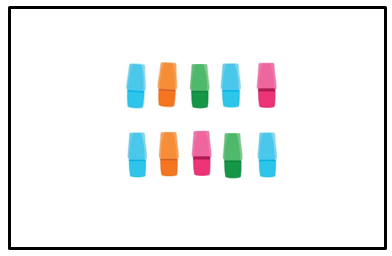 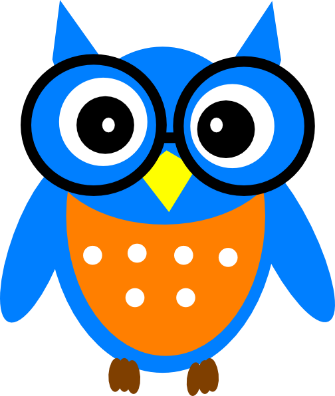 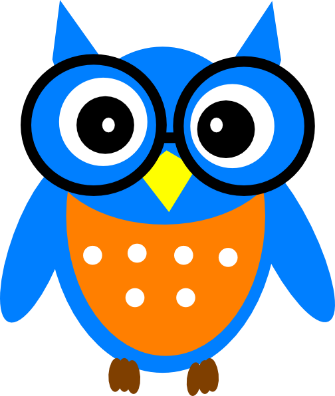 Module 1, Lesson 27
Put your counters in the plastic cup.  Shake them up 10 times, and pour them onto your work mat.
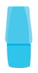 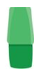 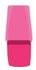 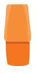 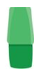 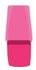 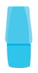 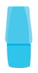 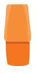 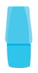 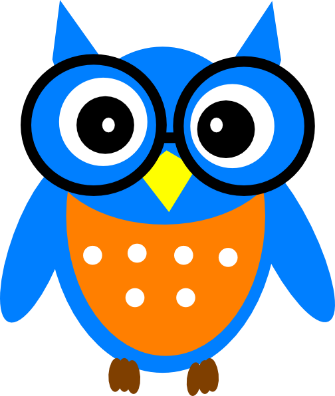 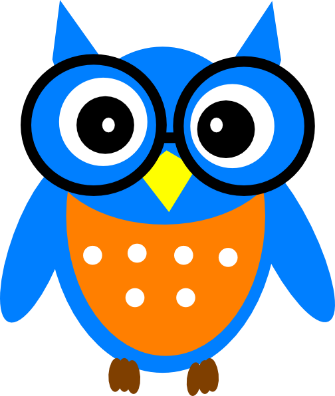 Count your objects.  How many?
Module 1, Lesson 27
Look at your friend’s work mat, and compare his set to yours.  How are they the same?  How are they different?  Show each other how you counted.  Did you count them the same way?
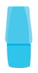 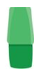 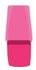 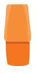 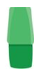 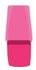 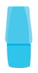 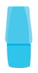 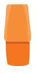 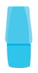 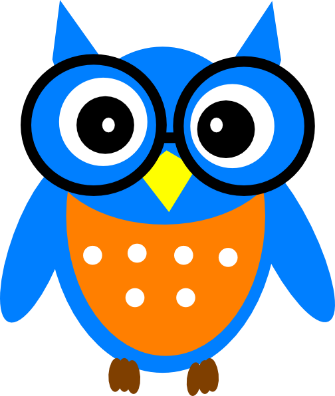 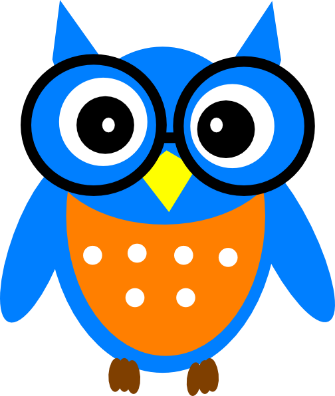 Module 1, Lesson 27
Put 5 of your counters back in the bag.
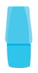 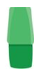 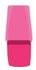 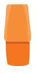 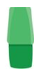 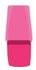 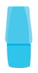 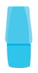 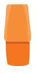 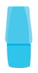 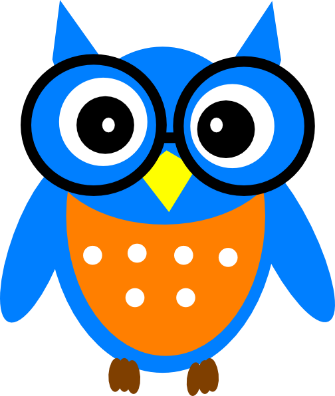 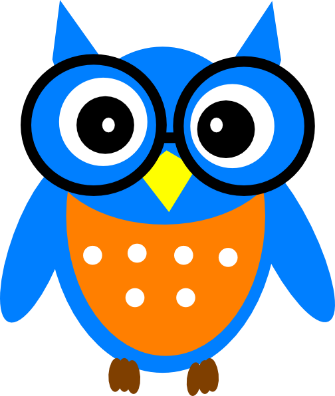 Module 1, Lesson 27
Now, put 5 more counters back in the bag.
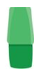 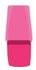 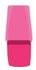 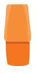 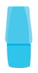 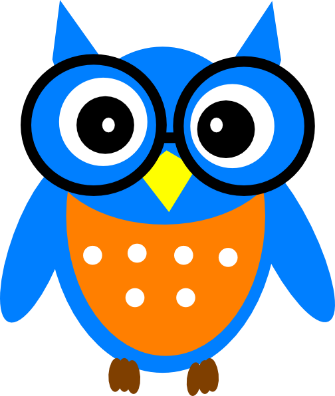 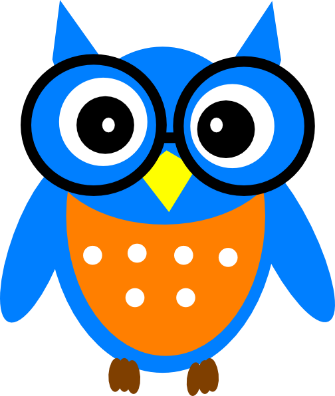 How many counters did you put away?
How many do you have left?
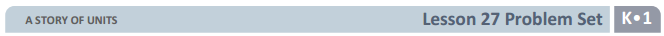 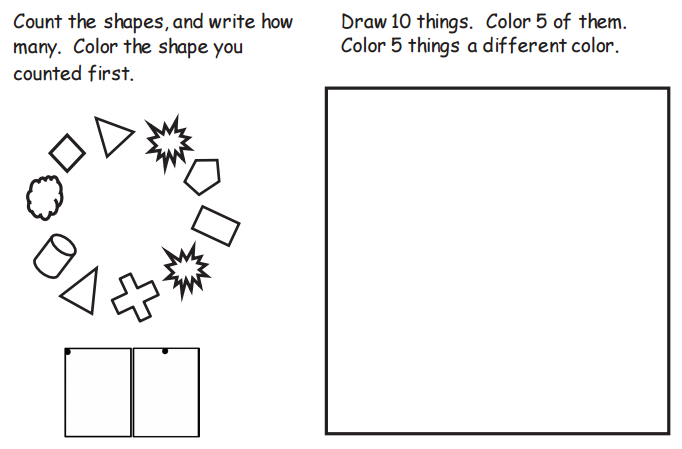 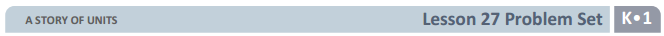 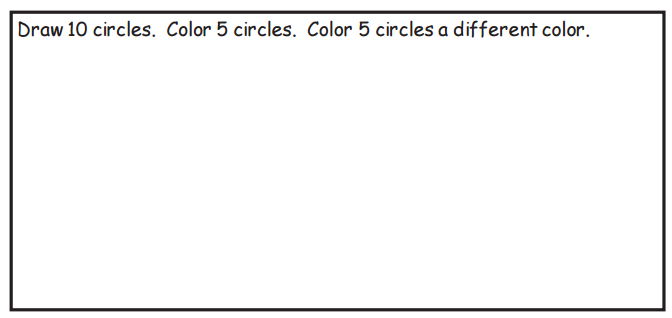 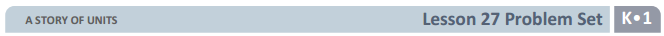 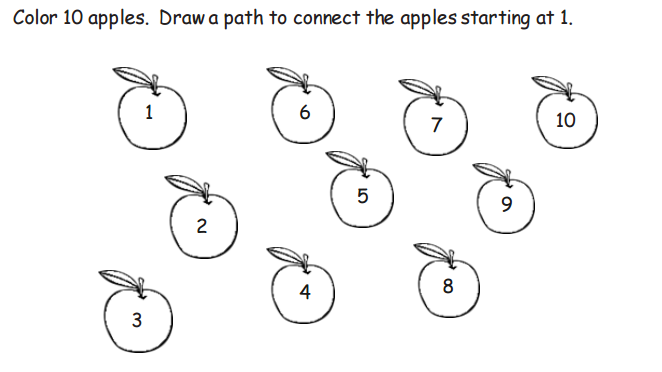 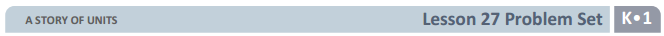 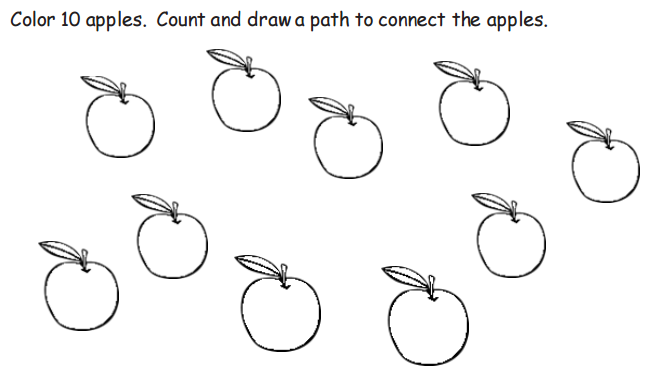 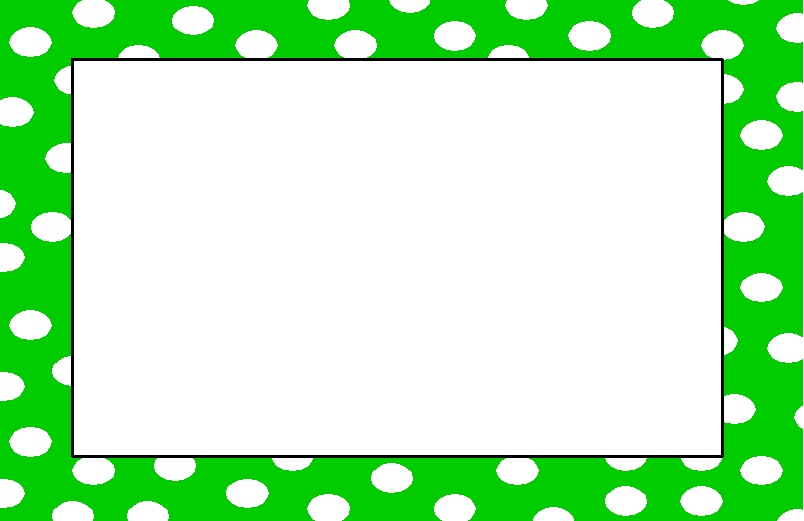 Debrief
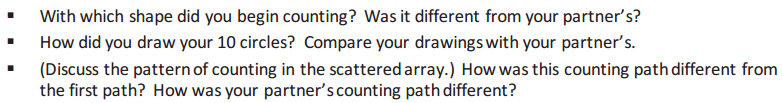 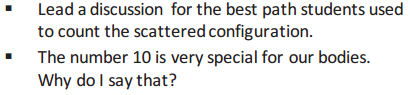 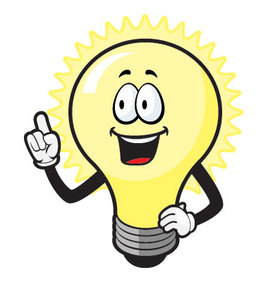 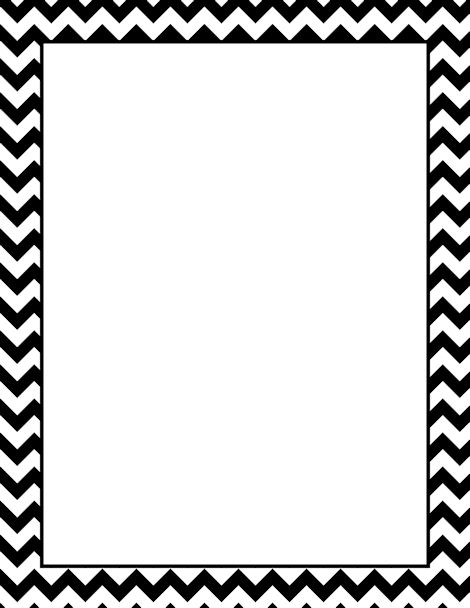 Lesson 28




I can act out story problems.
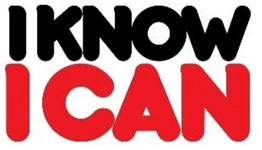 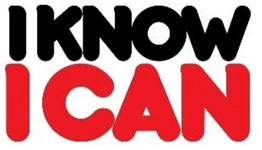 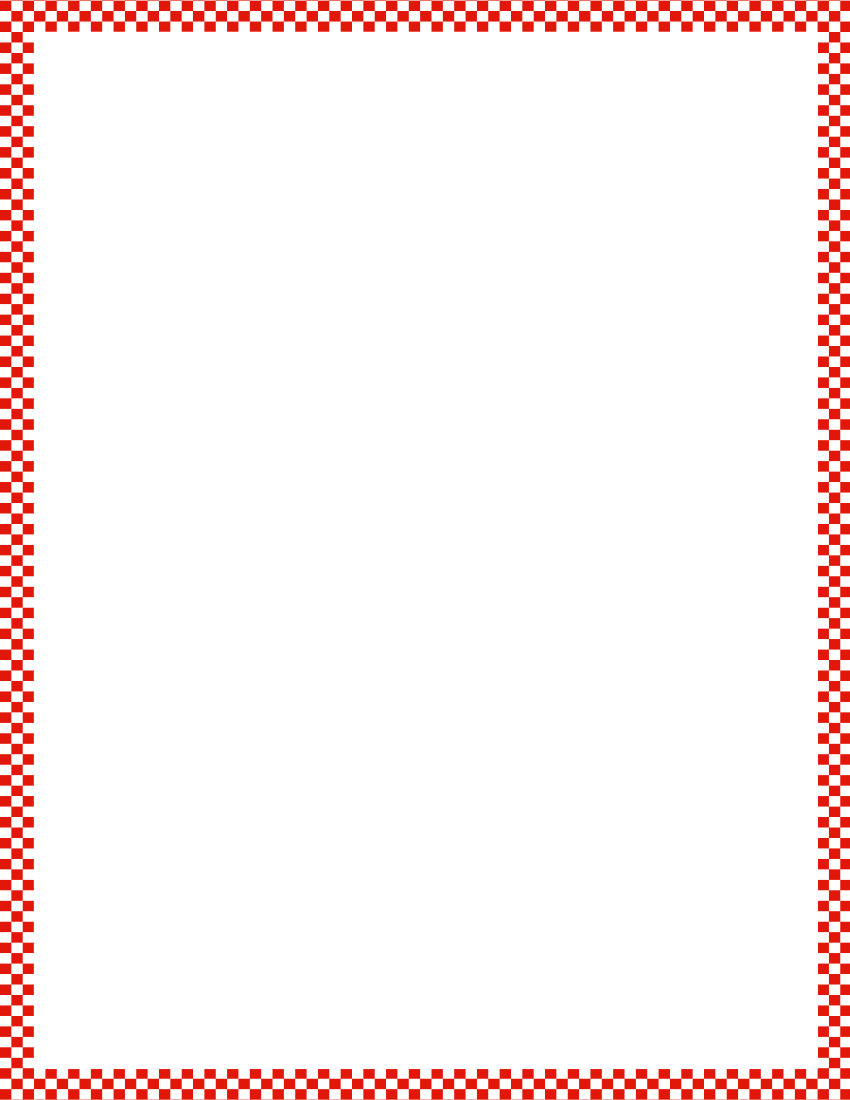 Module 1, Lesson 28
Fluency
How Many?
Work with a partner.  Partner A rolls a die, and places that many beans on his mat.  Partner B rolls a die, and places that many beans on her mat.  Partner A counts how many beans on boy mats.  Partner B counts to agree or disagree and then recounts with Partner A if necessary.
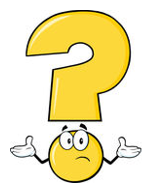 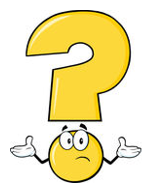 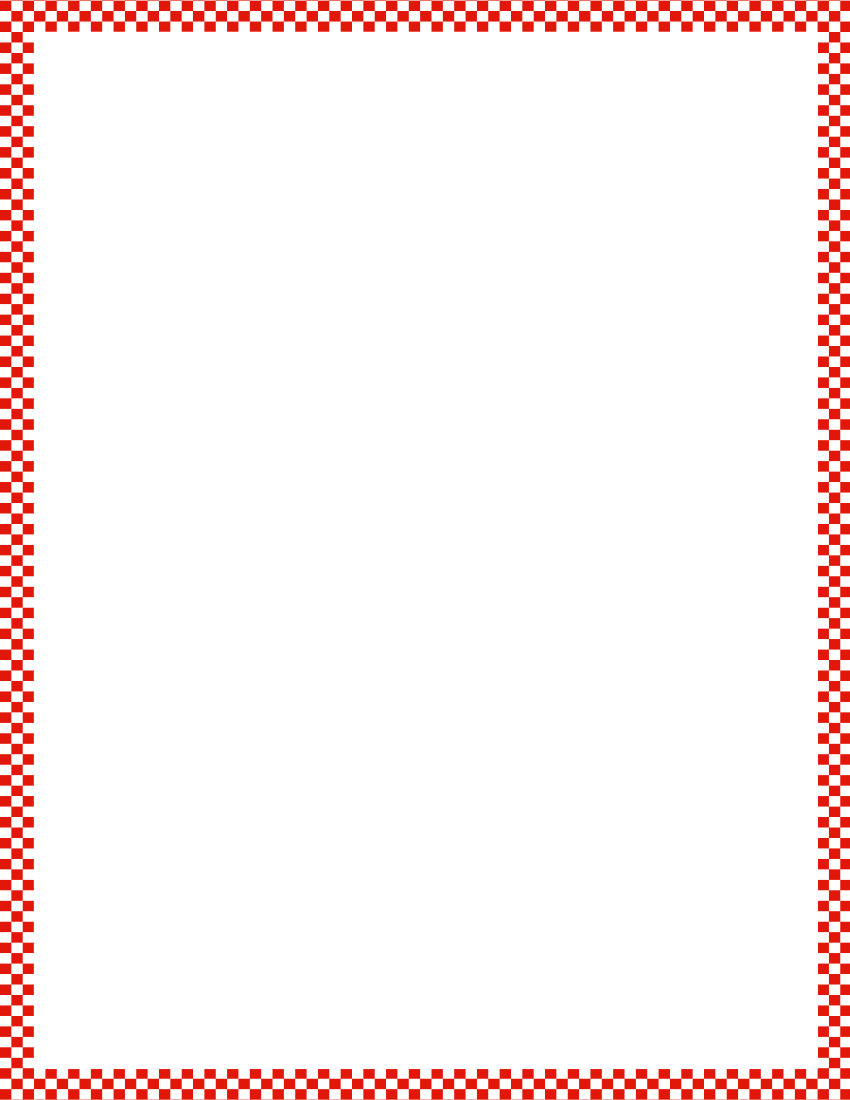 Module 1, Lesson 28
Fluency
Wet Dog Counting
Pick a number between 1 and 10.   I will call on one of you to tell me your number.  Then, we’ll shake like a wet dog while we count.  We’ll count up to the number while shaking our right arm, then while shaking our left arm, then while shaking our right leg, then while shaking our left leg.  I will call on someone else so we can shake like a wet dog again!
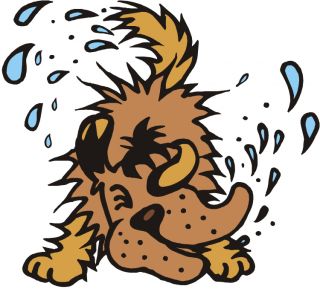 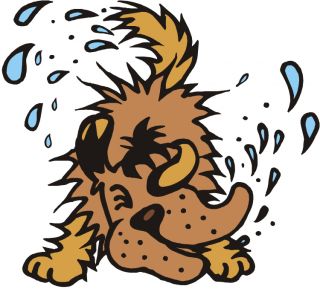 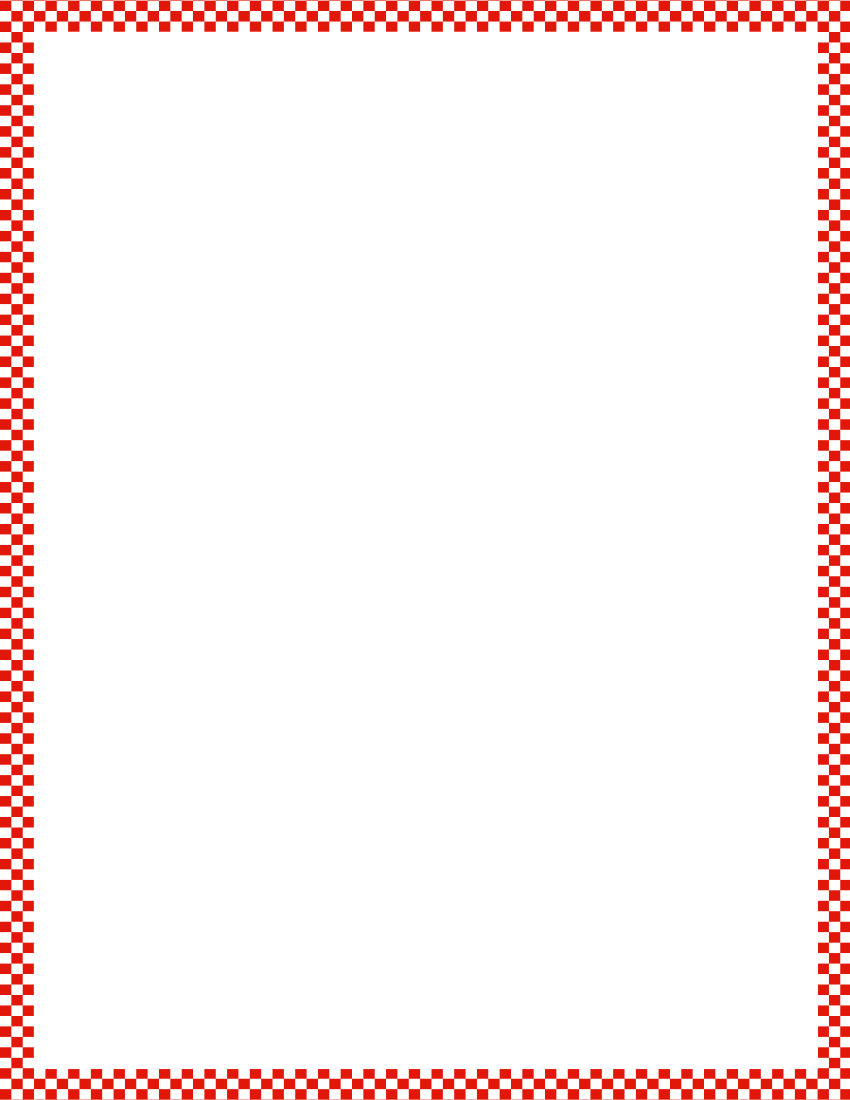 Module 1, Lesson 28
Fluency
Rekenrek Counting
Let’s whisper/talk.  When I do this (whisper signal with finger to lip), whisper how many beads you see, but if I do this (extend hand toward students), say how many out loud.
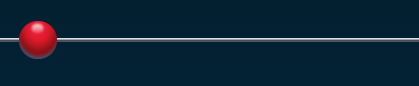 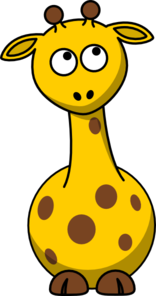 Click Here for Virtual Rekenrek
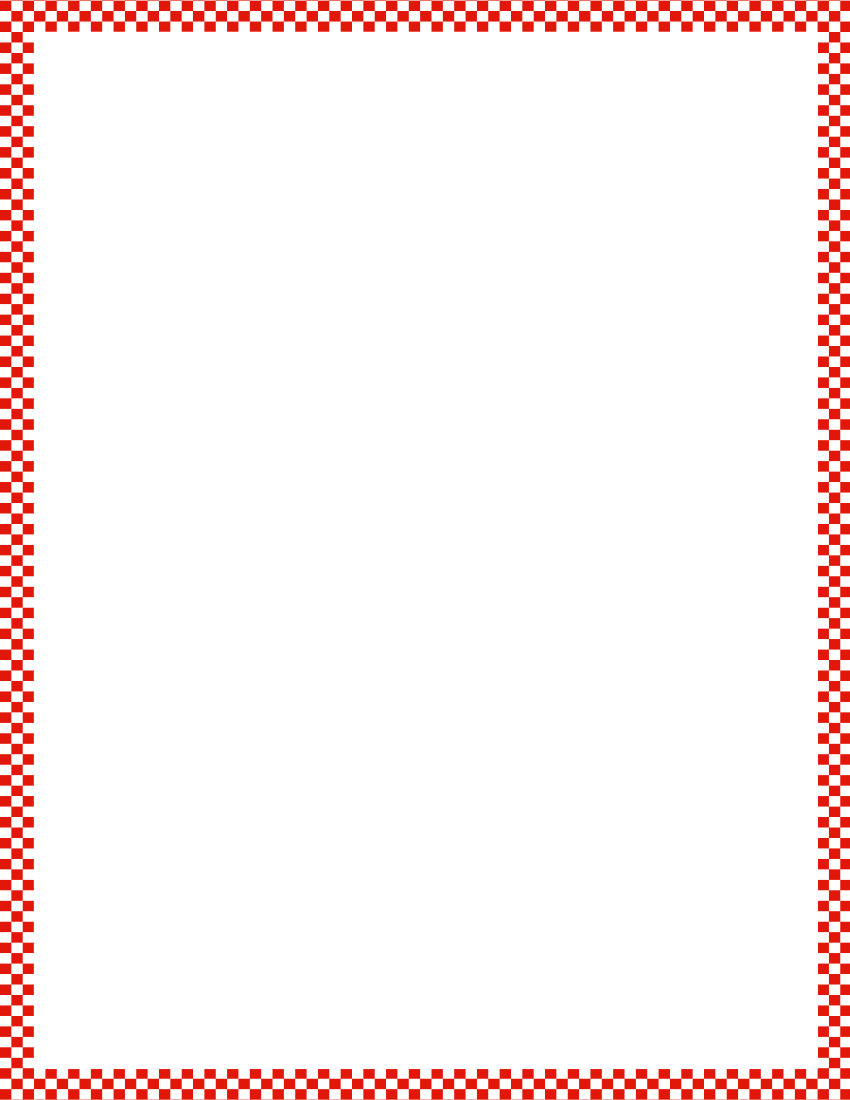 Module 1, Lesson 28
Fluency
Rekenrek Counting
Let’s whisper/talk.  When I do this (whisper signal with finger to lip), whisper how many beads you see, but if I do this (extend hand toward students), say how many out loud.
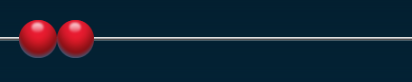 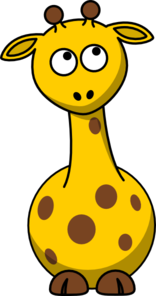 Click Here for Virtual Rekenrek
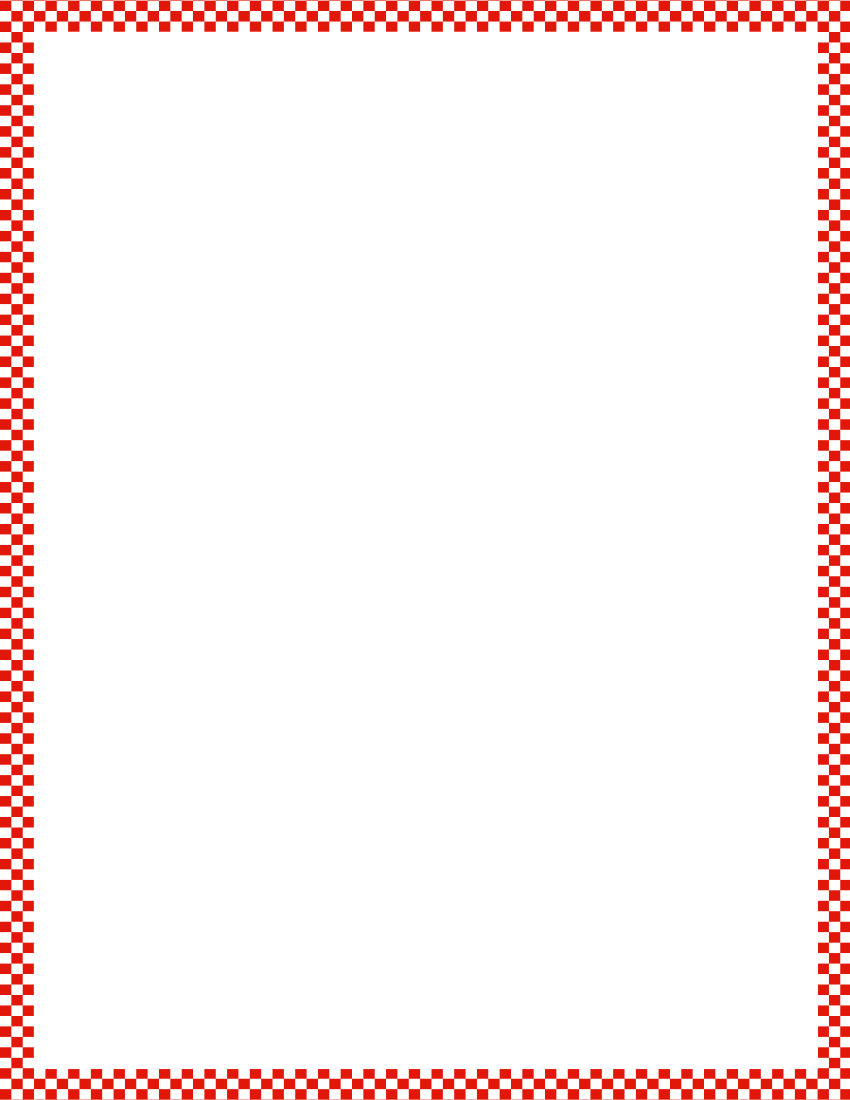 Module 1, Lesson 28
Fluency
Rekenrek Counting
Let’s whisper/talk.  When I do this (whisper signal with finger to lip), whisper how many beads you see, but if I do this (extend hand toward students), say how many out loud.
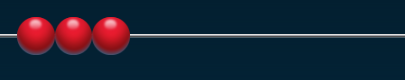 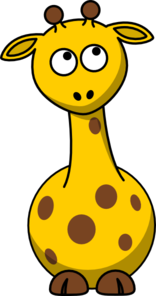 Click Here for Virtual Rekenrek
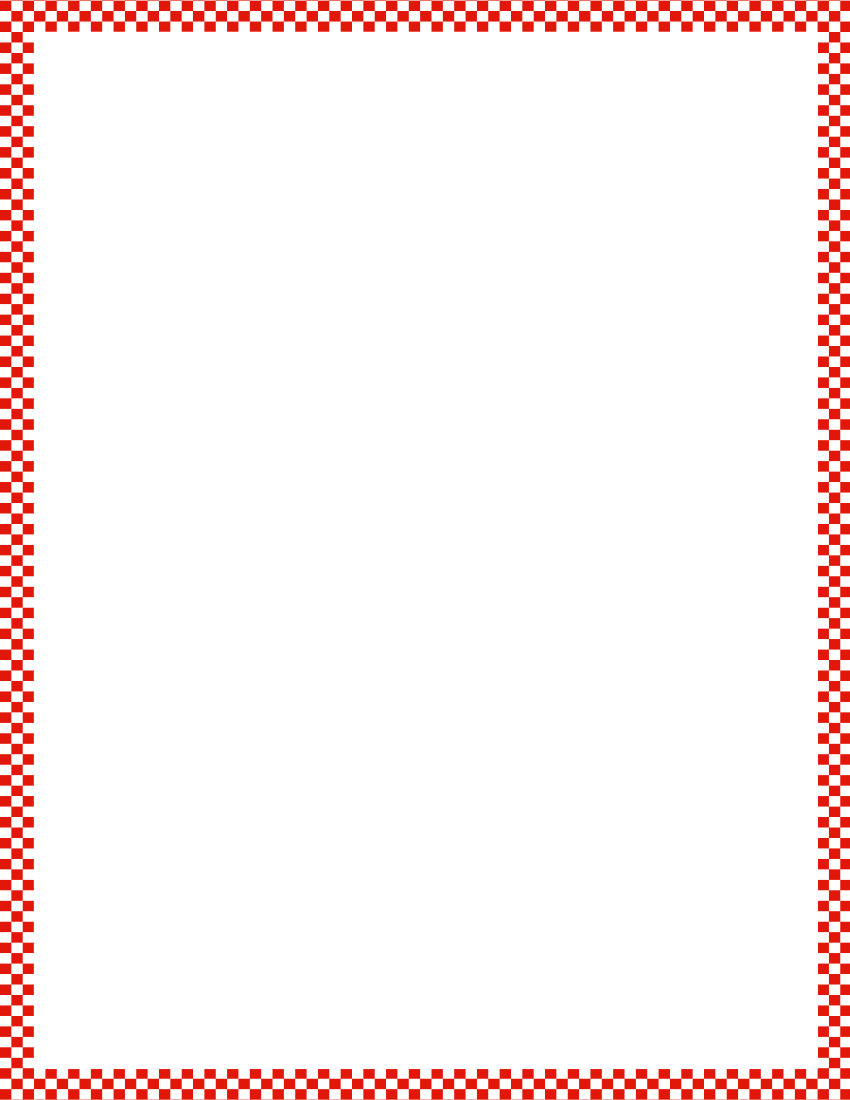 Module 1, Lesson 28
Fluency
Rekenrek Counting
Let’s whisper/talk.  When I do this (whisper signal with finger to lip), whisper how many beads you see, but if I do this (extend hand toward students), say how many out loud.
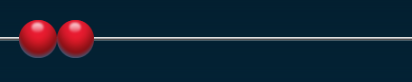 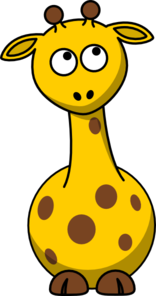 Click Here for Virtual Rekenrek
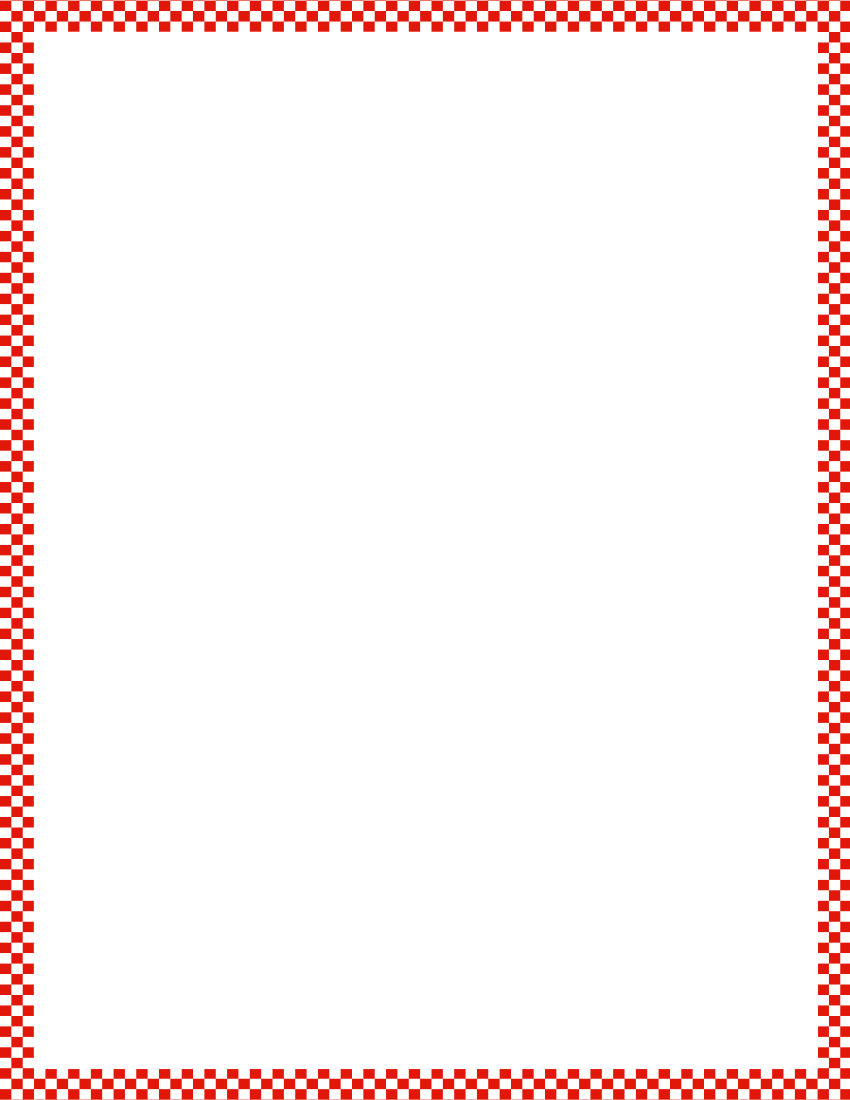 Module 1, Lesson 28
Fluency
Rekenrek Counting
Let’s whisper/talk.  When I do this (whisper signal with finger to lip), whisper how many beads you see, but if I do this (extend hand toward students), say how many out loud.
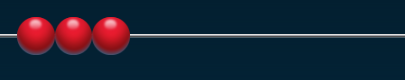 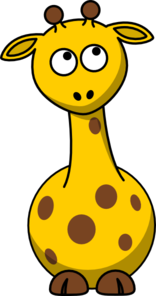 Click Here for Virtual Rekenrek
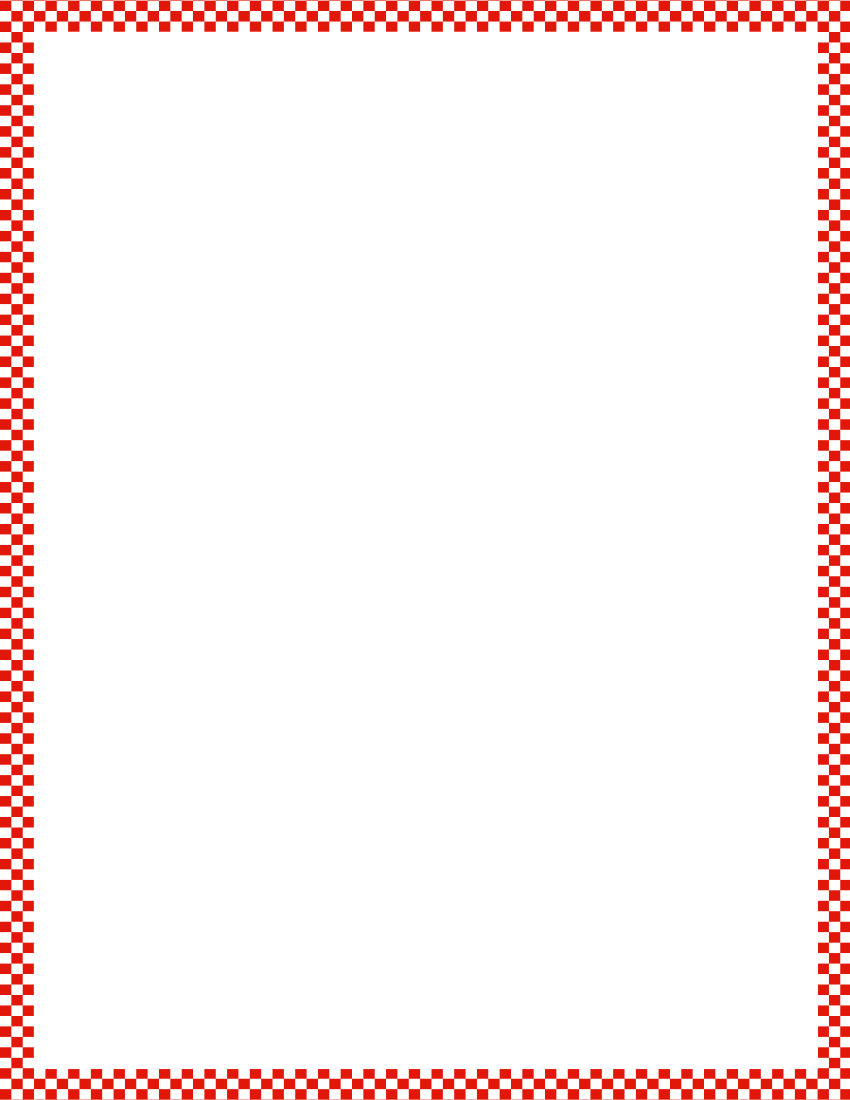 Module 1, Lesson 28
Fluency
Rekenrek Counting
Let’s whisper/talk.  When I do this (whisper signal with finger to lip), whisper how many beads you see, but if I do this (extend hand toward students), say how many out loud.
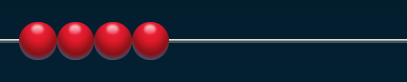 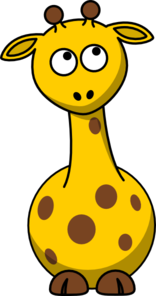 Click Here for Virtual Rekenrek
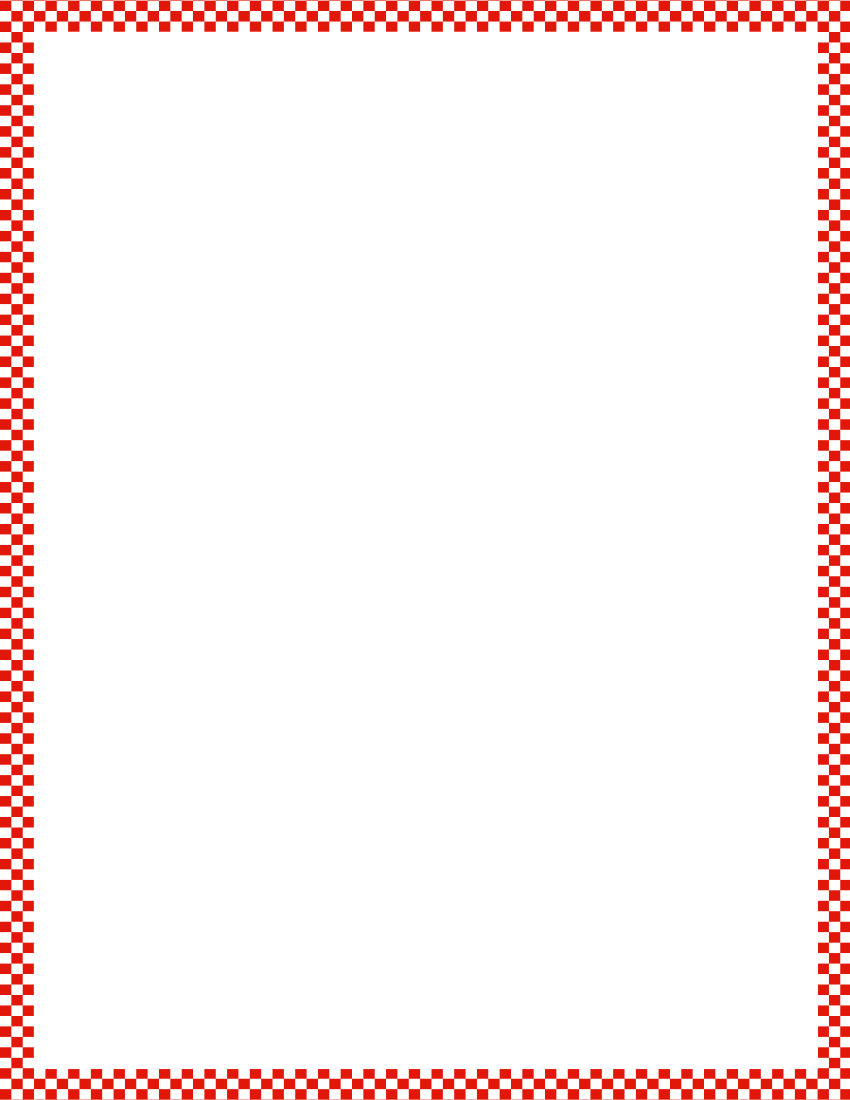 Module 1, Lesson 28
Fluency
Rekenrek Counting
Let’s whisper/talk.  When I do this (whisper signal with finger to lip), whisper how many beads you see, but if I do this (extend hand toward students), say how many out loud.
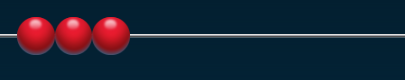 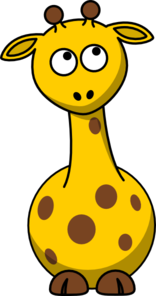 Click Here for Virtual Rekenrek
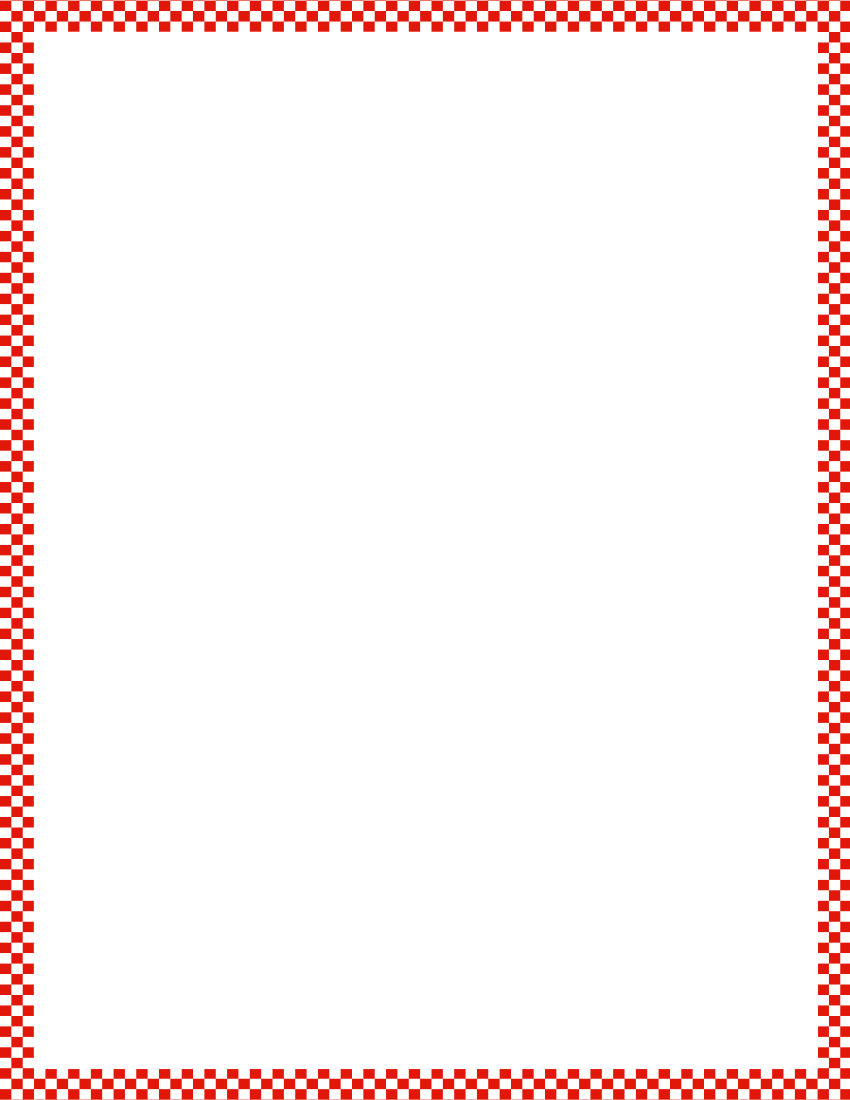 Module 1, Lesson 28
Fluency
Rekenrek Counting
Let’s whisper/talk.  When I do this (whisper signal with finger to lip), whisper how many beads you see, but if I do this (extend hand toward students), say how many out loud.
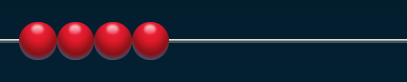 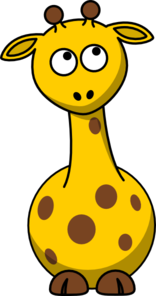 Click Here for Virtual Rekenrek
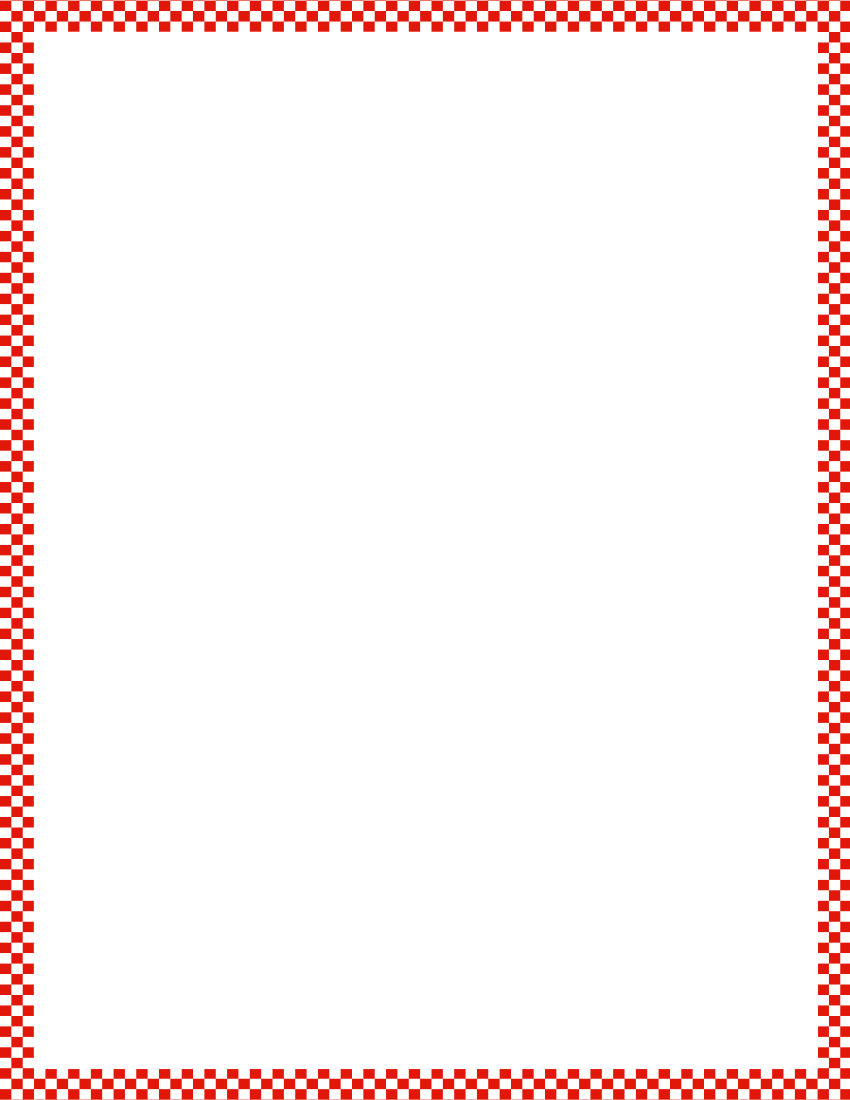 Module 1, Lesson 28
Fluency
Rekenrek Counting
Let’s whisper/talk.  When I do this (whisper signal with finger to lip), whisper how many beads you see, but if I do this (extend hand toward students), say how many out loud.
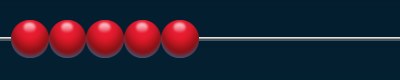 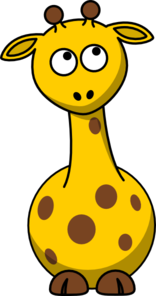 Click Here for Virtual Rekenrek
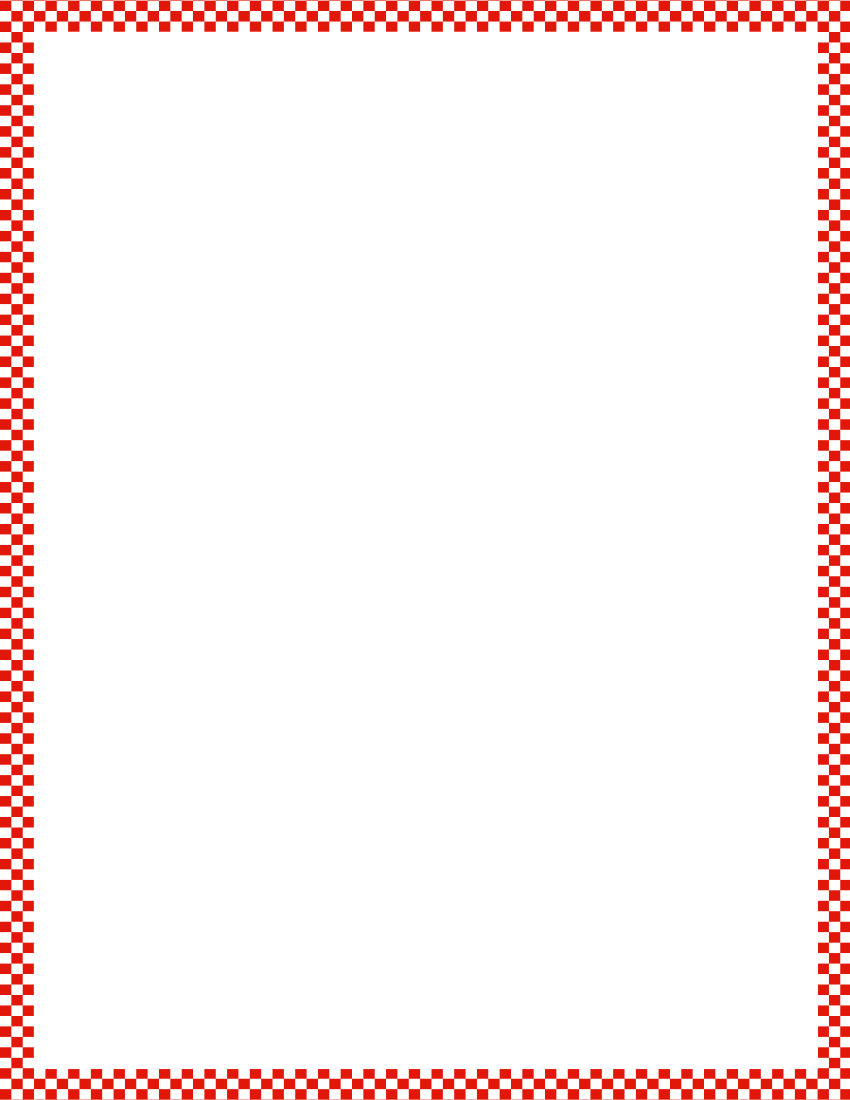 Module 1, Lesson 28
Fluency
Rekenrek Counting
Let’s whisper/talk.  When I do this (whisper signal with finger to lip), whisper how many beads you see, but if I do this (extend hand toward students), say how many out loud.
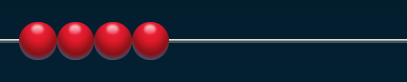 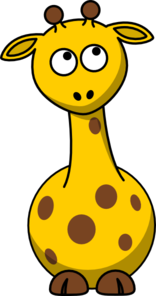 Click Here for Virtual Rekenrek
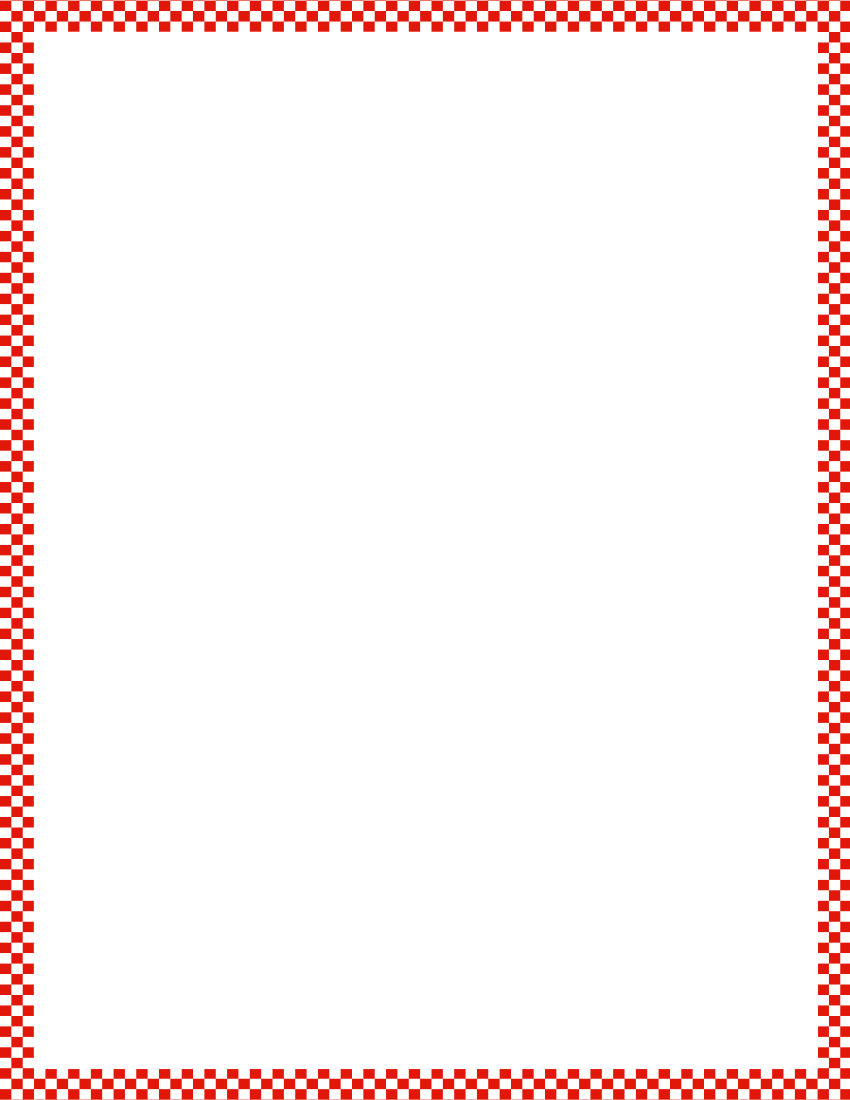 Module 1, Lesson 28
Fluency
Rekenrek Counting
Let’s whisper/talk.  When I do this (whisper signal with finger to lip), whisper how many beads you see, but if I do this (extend hand toward students), say how many out loud.
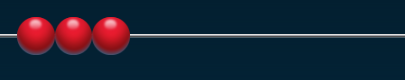 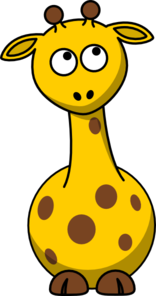 Click Here for Virtual Rekenrek
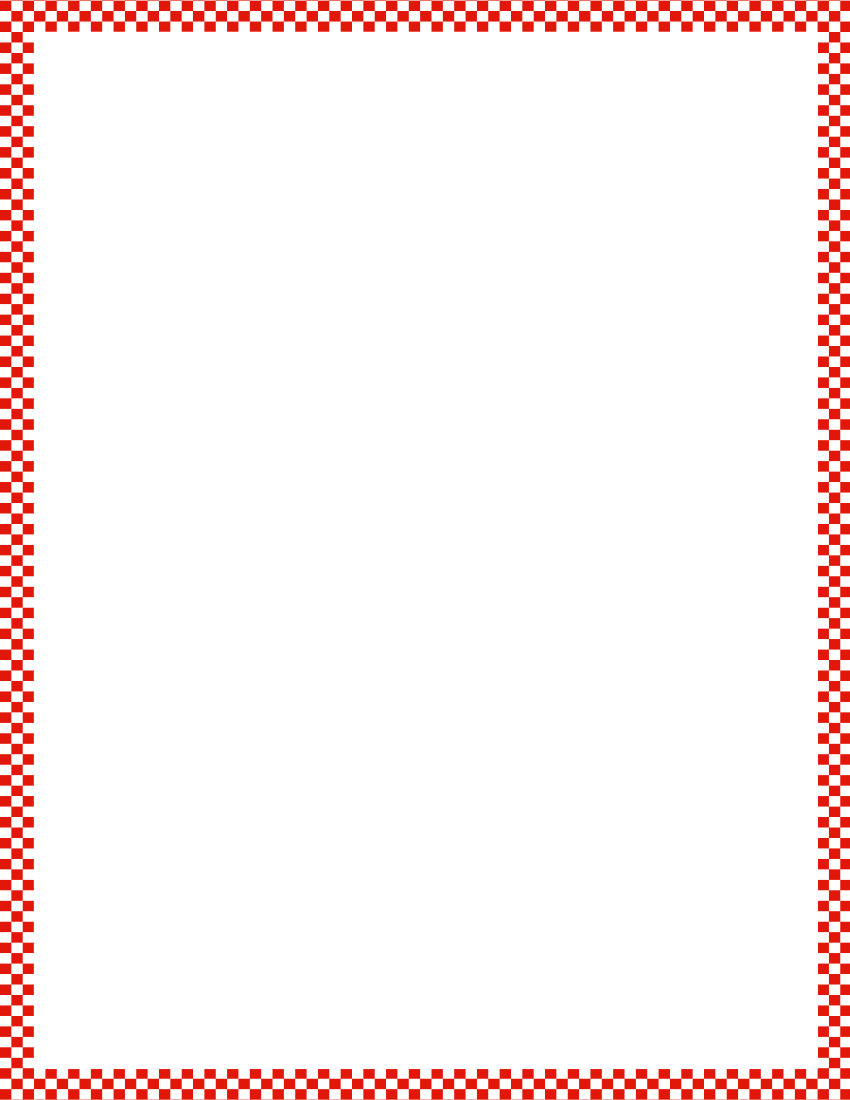 Module 1, Lesson 28
Fluency
Rekenrek Counting
Let’s whisper/talk.  When I do this (whisper signal with finger to lip), whisper how many beads you see, but if I do this (extend hand toward students), say how many out loud.
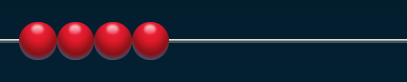 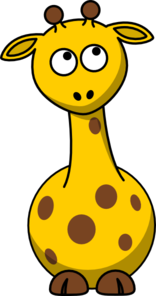 Click Here for Virtual Rekenrek
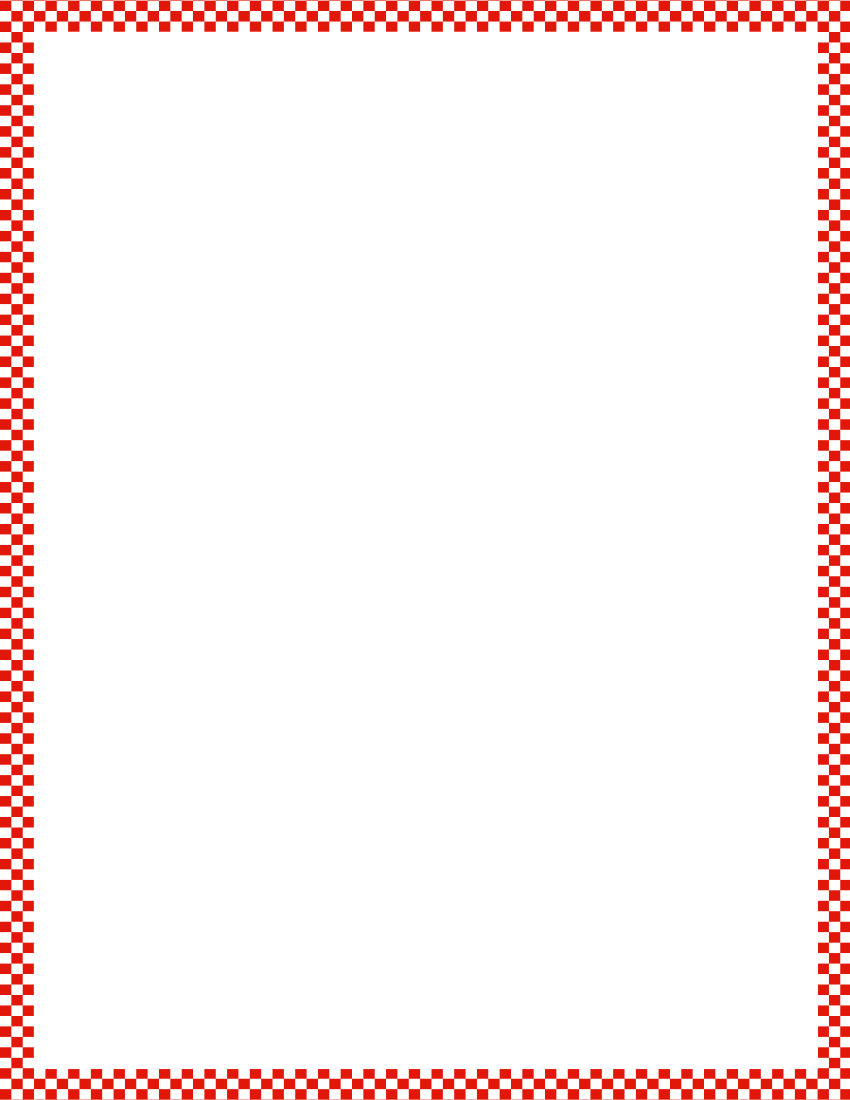 Module 1, Lesson 28
Fluency
Rekenrek Counting
Let’s whisper/talk.  When I do this (whisper signal with finger to lip), whisper how many beads you see, but if I do this (extend hand toward students), say how many out loud.
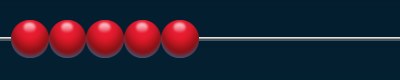 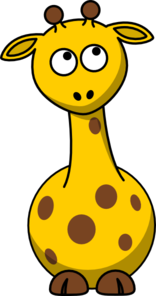 Click Here for Virtual Rekenrek
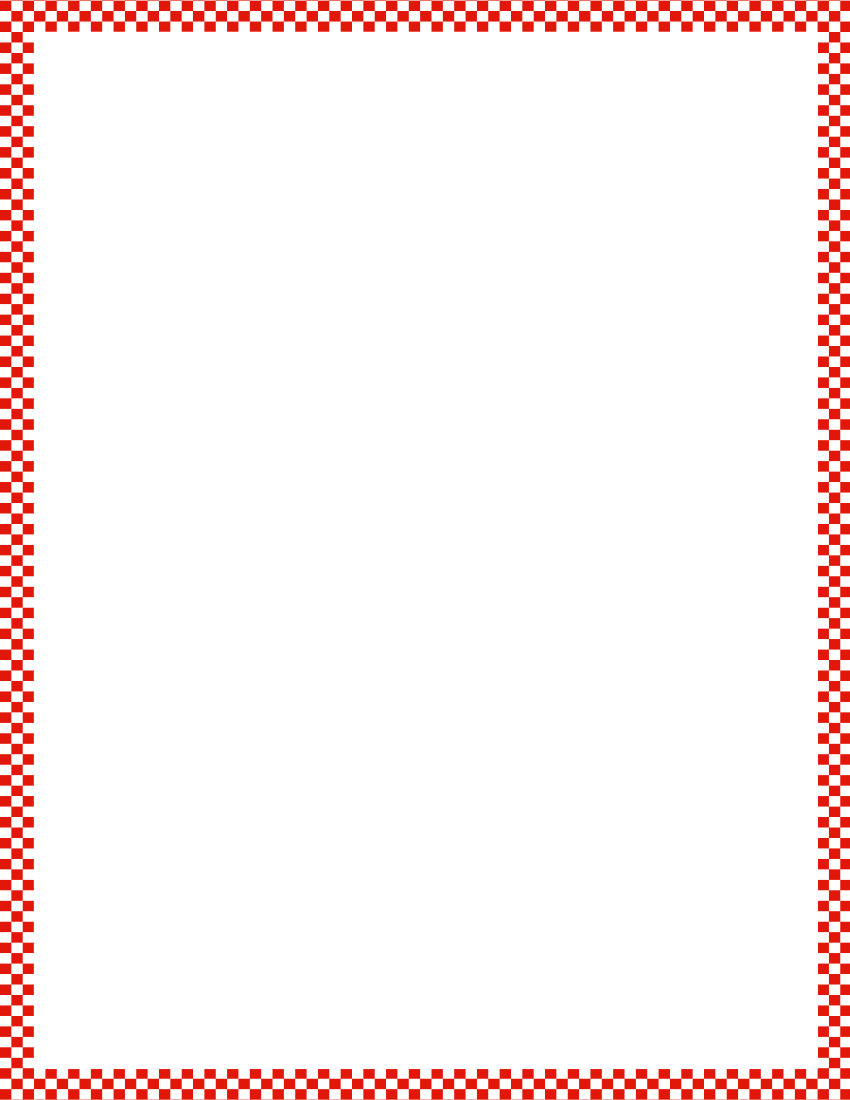 Module 1, Lesson 28
Fluency
Rekenrek Counting
Now, let’s think/talk.  When I do this (touch temple), say the number in your mind, but if I do this (extend hand toward students), say how many out loud.
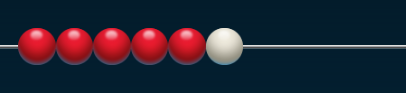 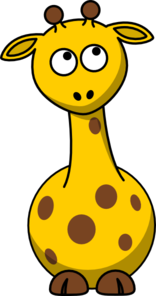 Click Here for Virtual Rekenrek
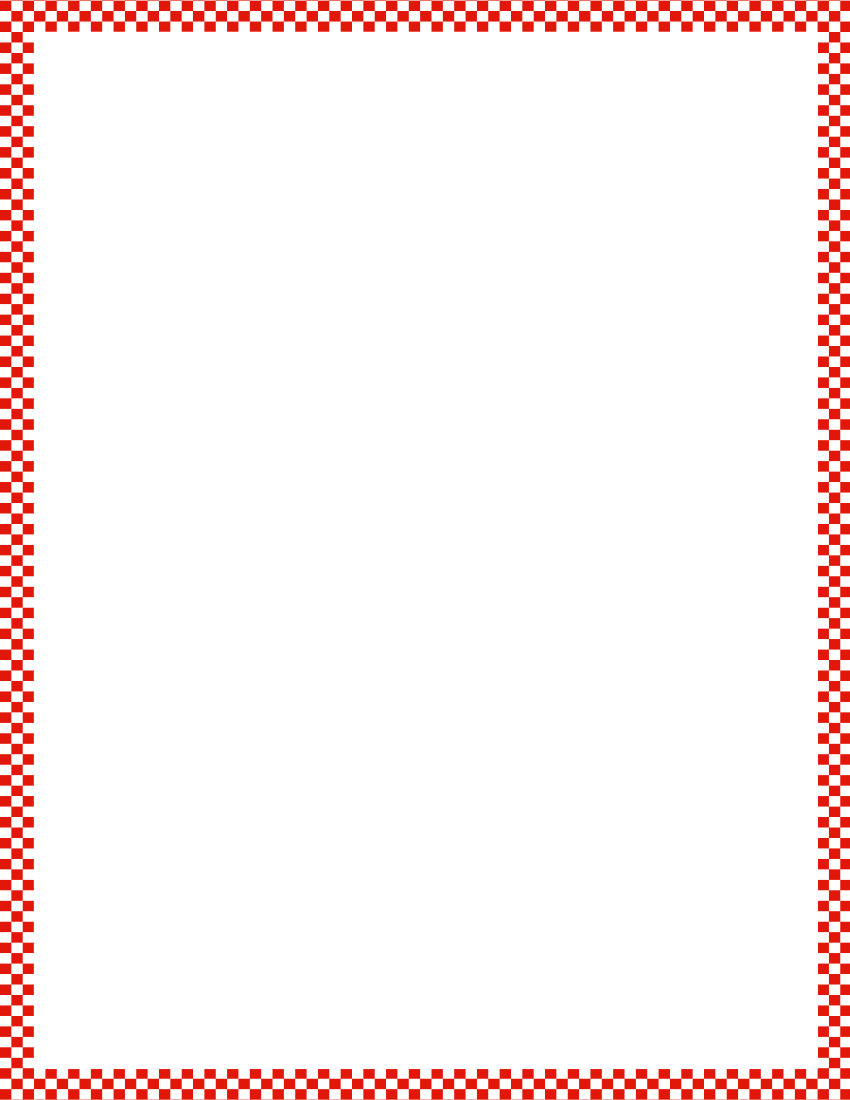 Module 1, Lesson 28
Fluency
Rekenrek Counting
Now, let’s think/talk.  When I do this (touch temple), say the number in your mind, but if I do this (extend hand toward students), say how many out loud.
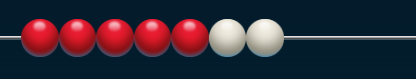 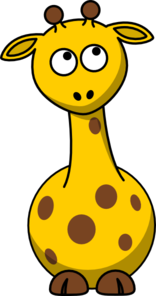 Click Here for Virtual Rekenrek
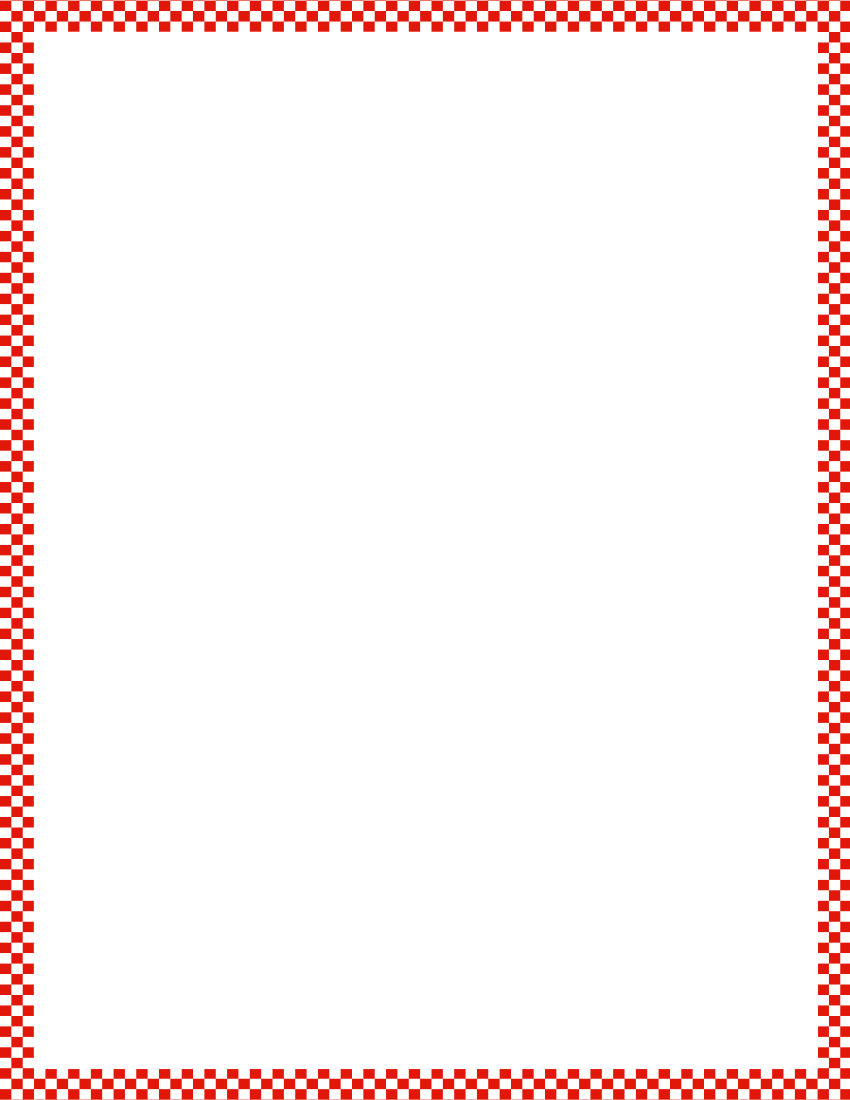 Module 1, Lesson 28
Fluency
Rekenrek Counting
Now, let’s think/talk.  When I do this (touch temple), say the number in your mind, but if I do this (extend hand toward students), say how many out loud.
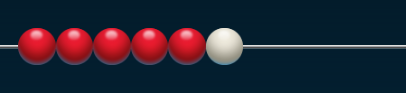 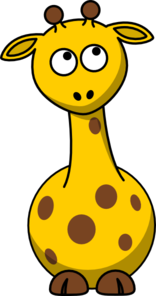 Click Here for Virtual Rekenrek
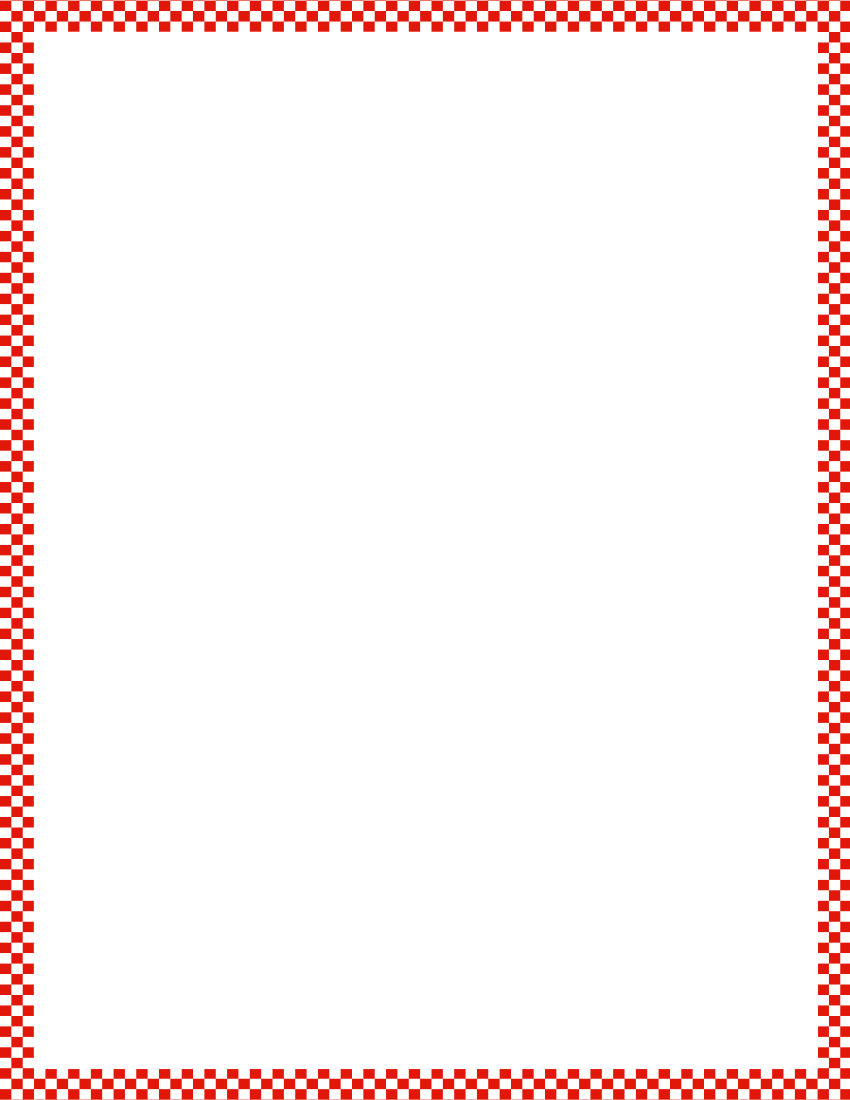 Module 1, Lesson 28
Fluency
Rekenrek Counting
Now, let’s think/talk.  When I do this (touch temple), say the number in your mind, but if I do this (extend hand toward students), say how many out loud.
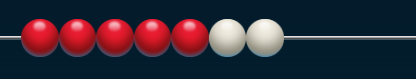 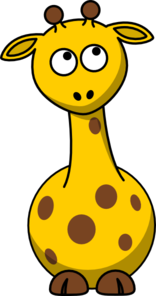 Click Here for Virtual Rekenrek
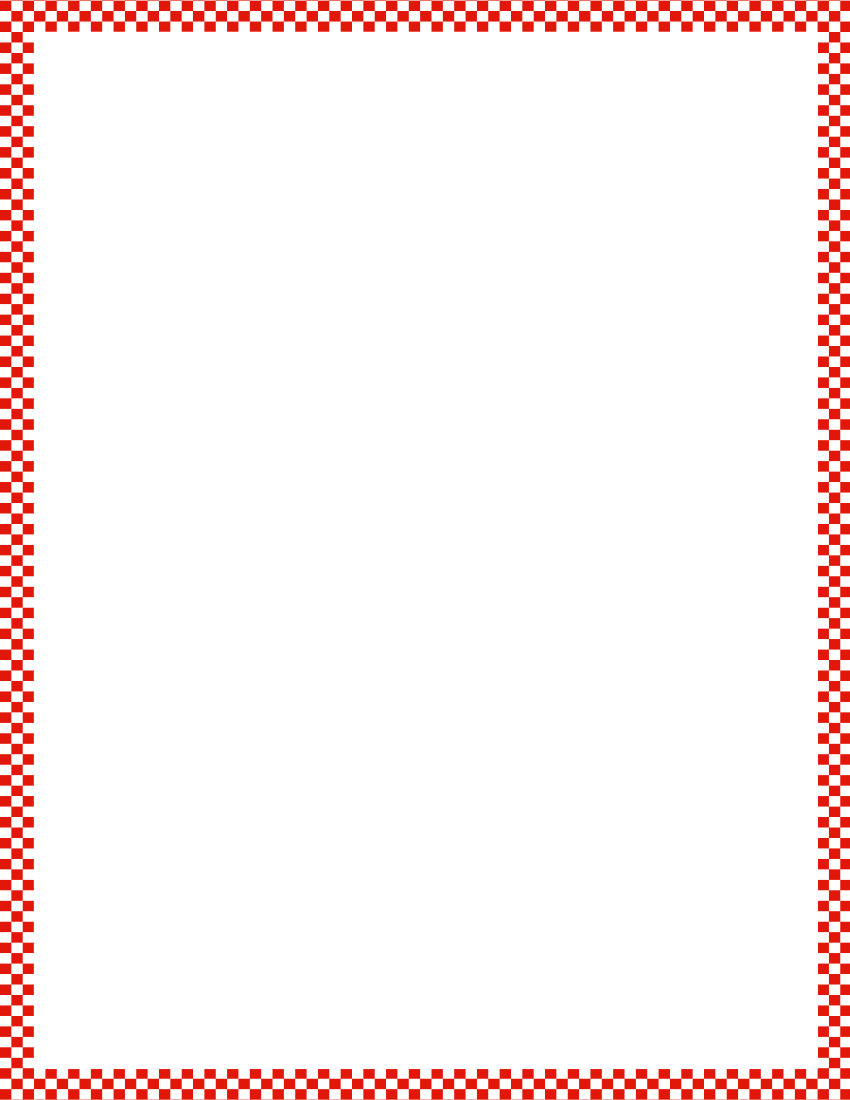 Module 1, Lesson 28
Fluency
Rekenrek Counting
Now, let’s think/talk.  When I do this (touch temple), say the number in your mind, but if I do this (extend hand toward students), say how many out loud.
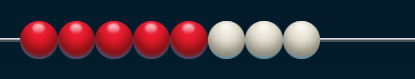 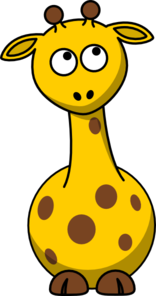 Click Here for Virtual Rekenrek
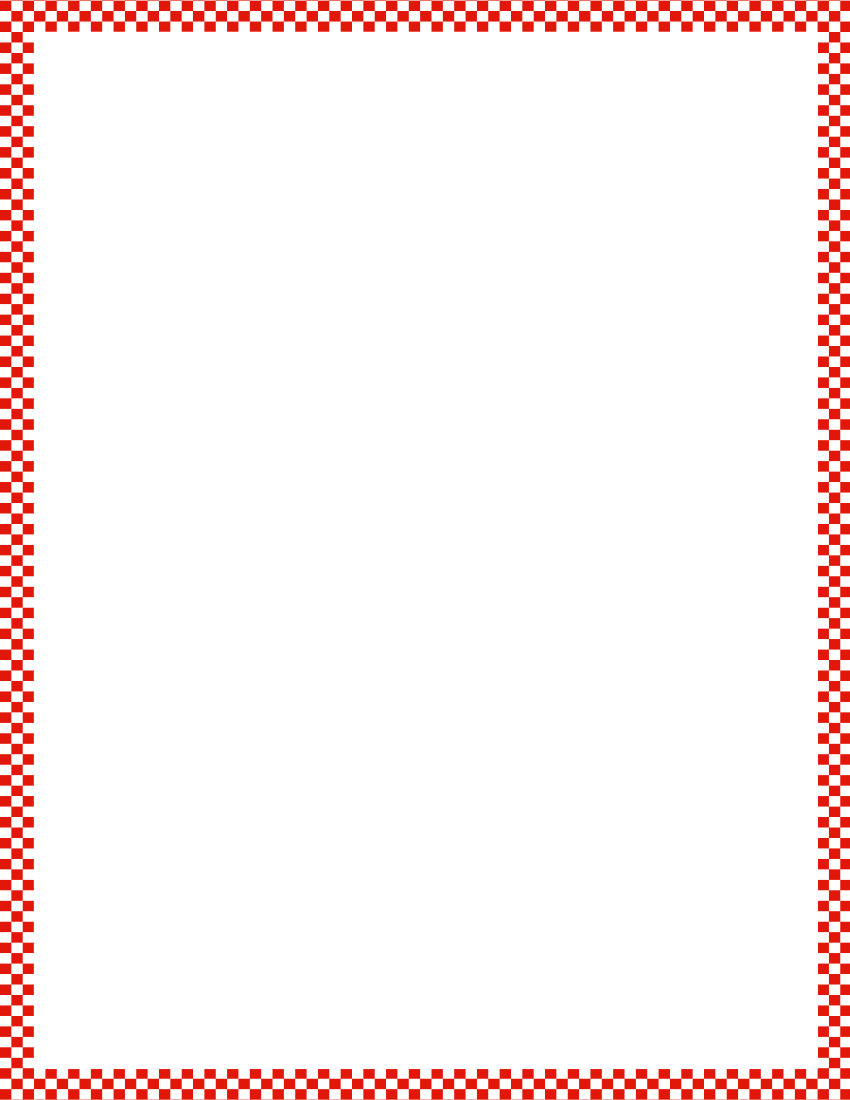 Module 1, Lesson 28
Fluency
Rekenrek Counting
Now, let’s think/talk.  When I do this (touch temple), say the number in your mind, but if I do this (extend hand toward students), say how many out loud.
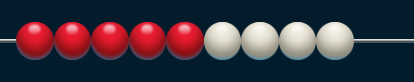 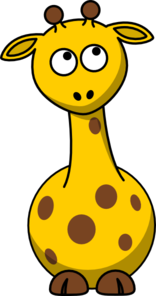 Click Here for Virtual Rekenrek
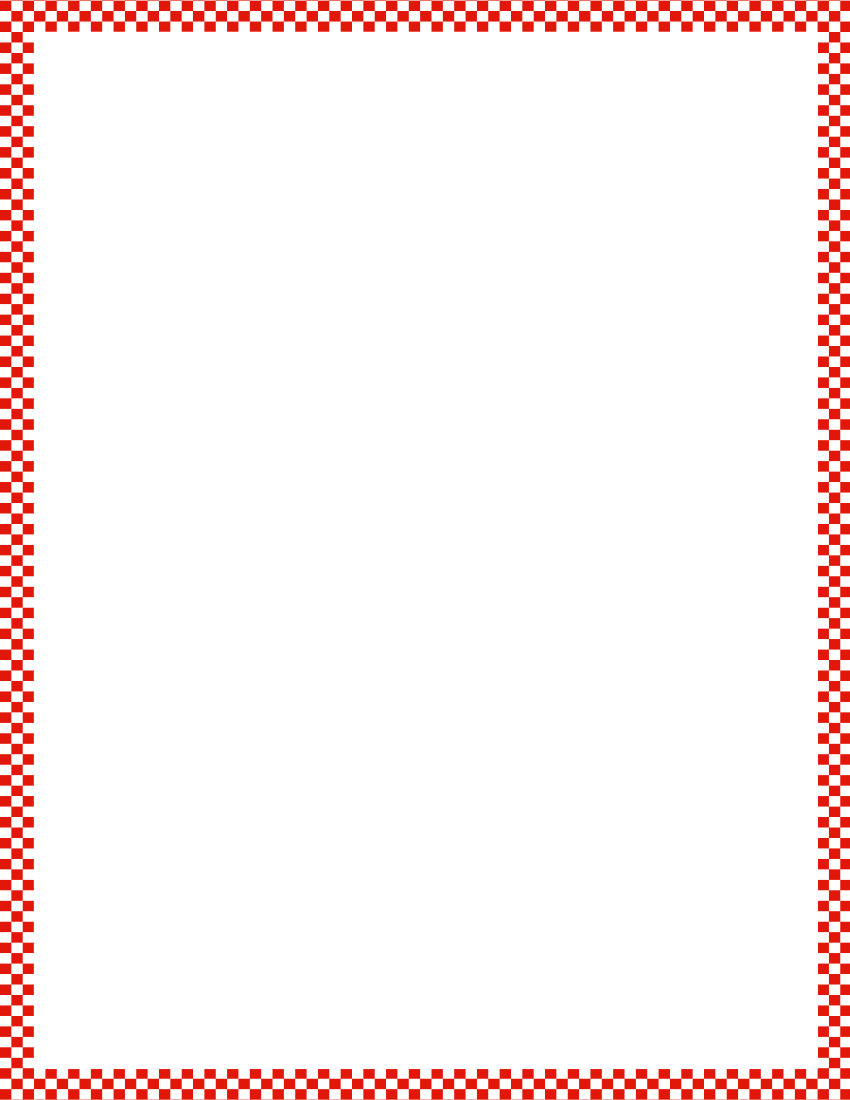 Module 1, Lesson 28
Fluency
Rekenrek Counting
Now, let’s think/talk.  When I do this (touch temple), say the number in your mind, but if I do this (extend hand toward students), say how many out loud.
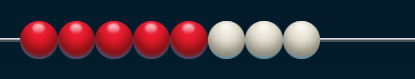 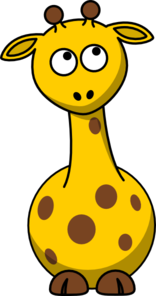 Click Here for Virtual Rekenrek
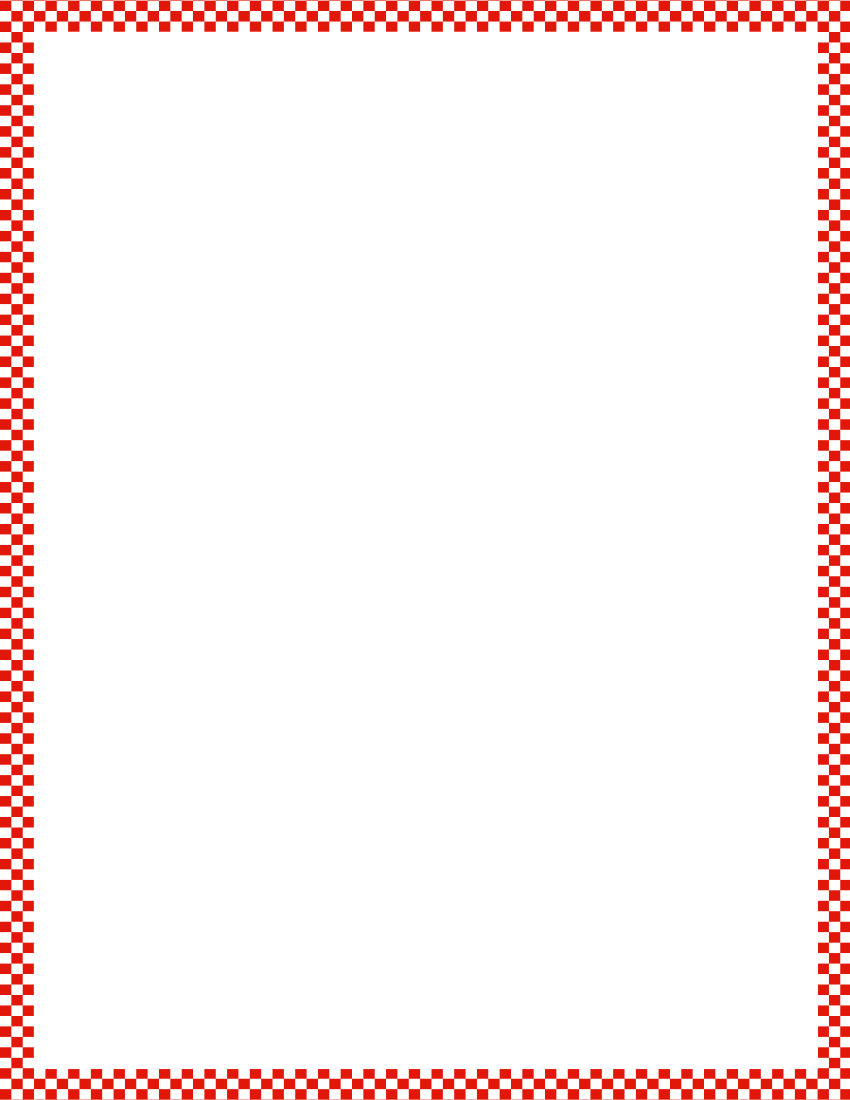 Module 1, Lesson 28
Fluency
Rekenrek Counting
Now, let’s think/talk.  When I do this (touch temple), say the number in your mind, but if I do this (extend hand toward students), say how many out loud.
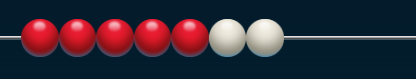 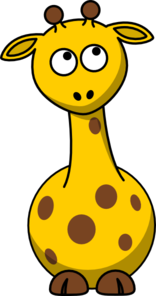 Click Here for Virtual Rekenrek
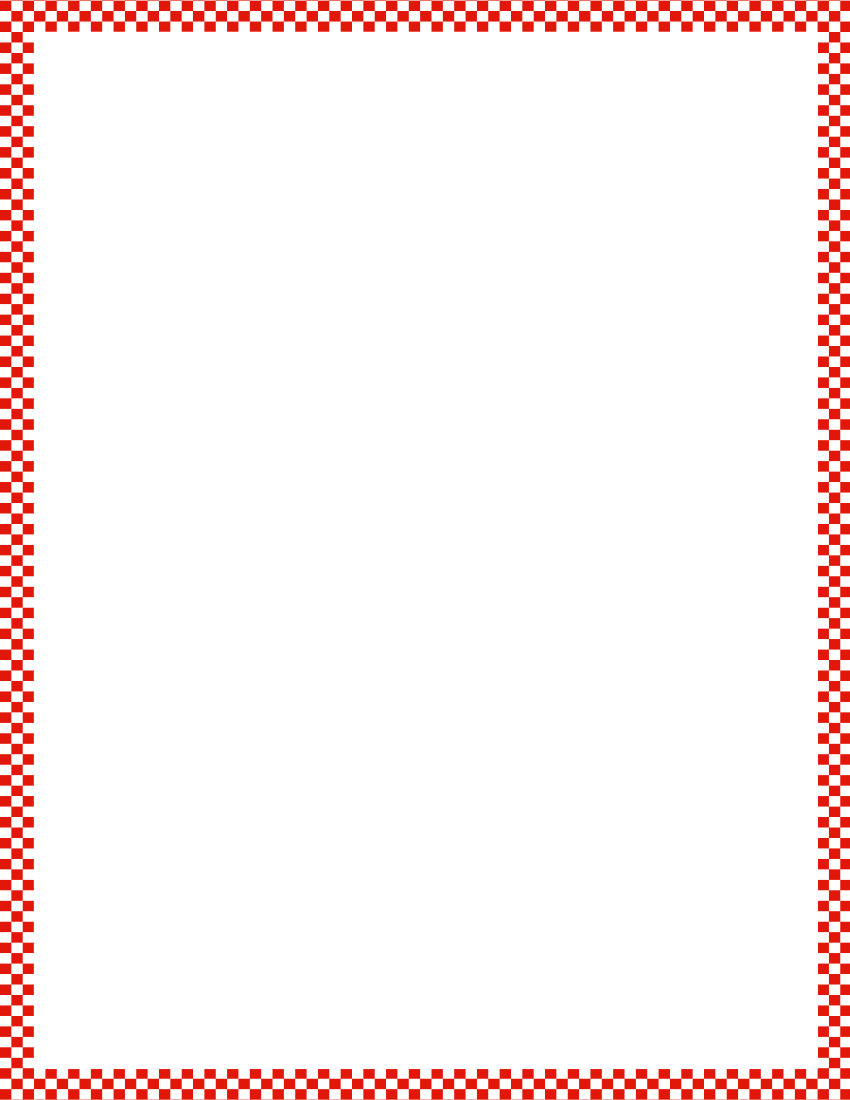 Module 1, Lesson 28
Fluency
Rekenrek Counting
Now, let’s think/talk.  When I do this (touch temple), say the number in your mind, but if I do this (extend hand toward students), say how many out loud.
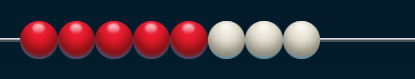 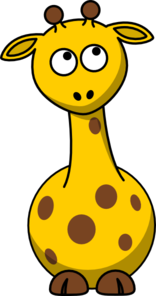 Click Here for Virtual Rekenrek
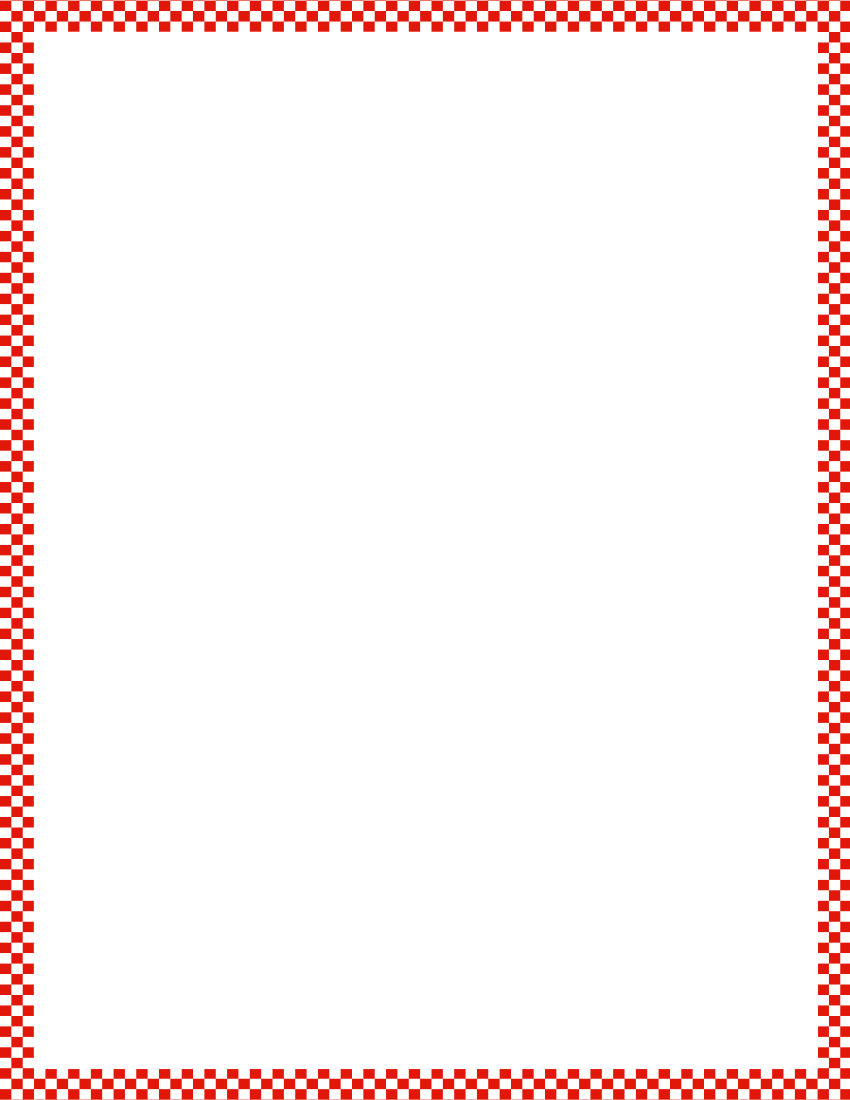 Module 1, Lesson 28
Fluency
Rekenrek Counting
Now, let’s think/talk.  When I do this (touch temple), say the number in your mind, but if I do this (extend hand toward students), say how many out loud.
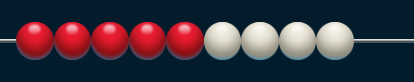 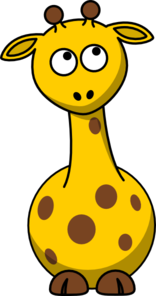 Click Here for Virtual Rekenrek
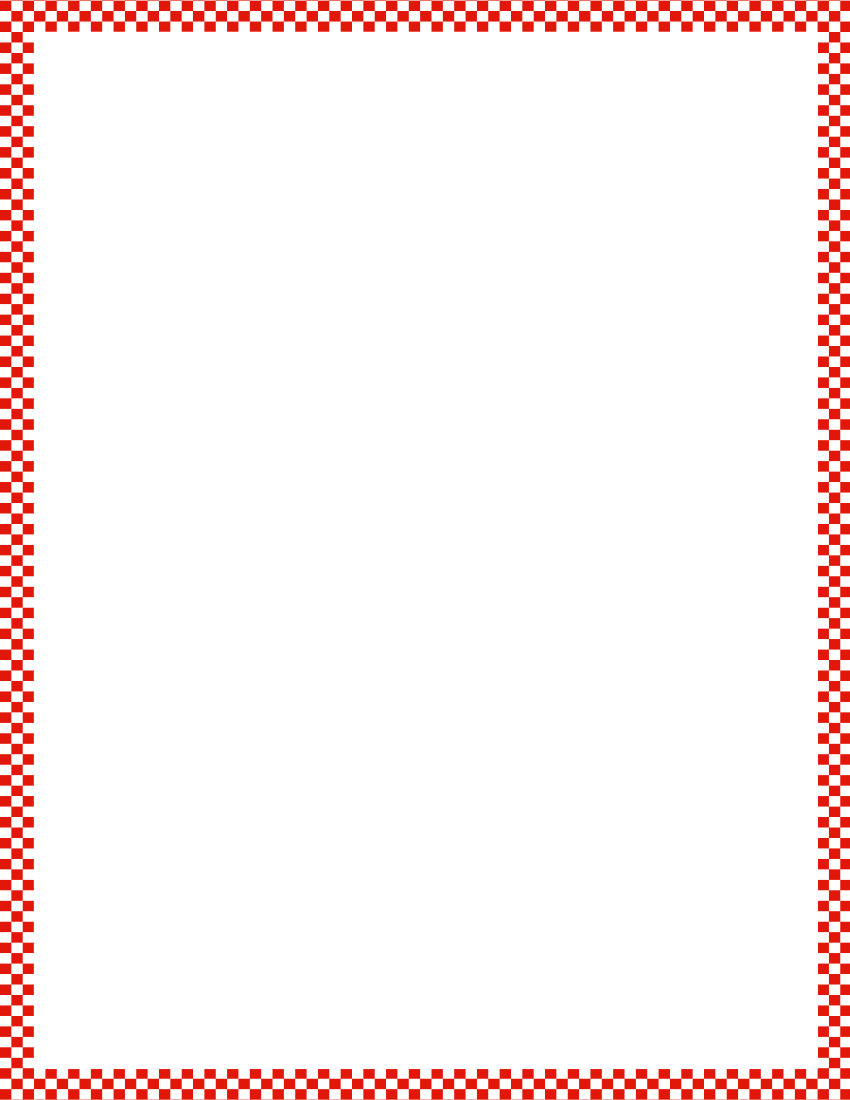 Module 1, Lesson 28
Fluency
Rekenrek Counting
Now, let’s think/talk.  When I do this (touch temple), say the number in your mind, but if I do this (extend hand toward students), say how many out loud.
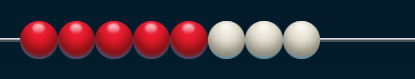 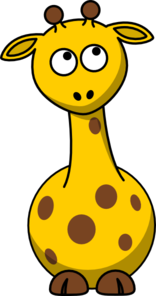 Click Here for Virtual Rekenrek
Application Problem
Module 1, Lesson 28
Draw a bracelet with 10 beads.  Make sure that your bracelet is closed so the beads don’t fall off!  Show your bracelet to a friend, and have them count your beads.  Did you both count your beads in the same way?  Are there any smaller numbers inside your bracelets?
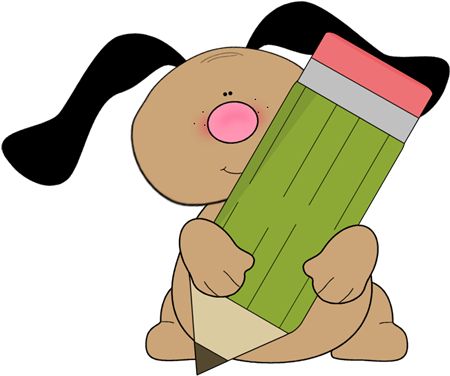 Module 1, Lesson 28
We’re going to have a math play!  First, I need some actors.  If I have given you a card, please come up to stand in that place on the number path.
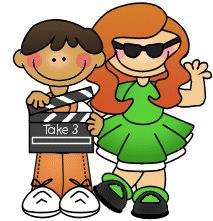 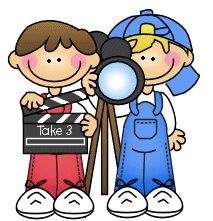 Module 1, Lesson 28
Now, actors, listen to my story, and do what I say.  I will need help from the audience, too.

Once upon a time, there were some lovely children on a path in the village.  How many children were on the path?
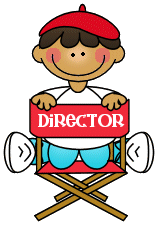 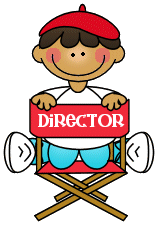 Module 1, Lesson 28
There are 10 children and 10 squares on the number path.  The children were walking to a birthday party. (Actors march in place.)

On the way, 5 of them got tired and had to sit down.  How many children are on the path?
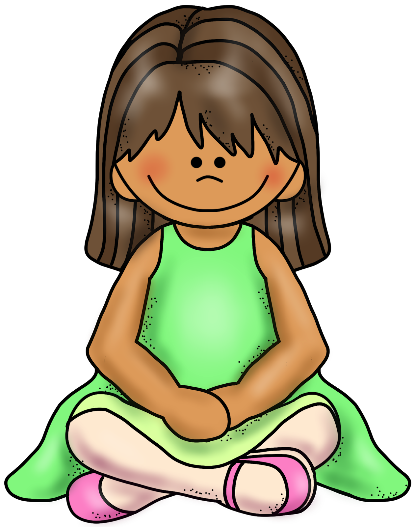 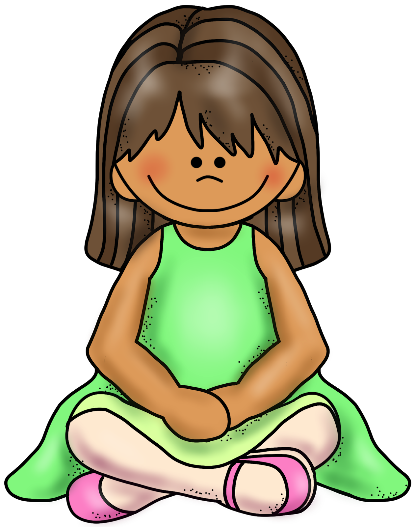 Module 1, Lesson 28
After they rested for a little while, they got up, and the group continued on its way.
(Actors march in place.)

Suddenly, the last 2 children had to stop and tie    their shoes.  How many children are tying their shoes?  How many are still walking?  How many children in all?
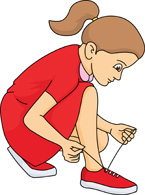 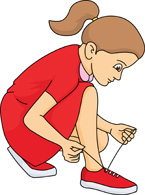 Module 1, Lesson 28
After they tied their shoes, the group continued on its way.  (March in place.)

Four children got thirsty and stopped to take a drink of water.  How many children are drinking water?  How many are still walking?  How many children       in all?
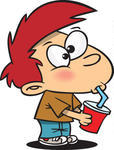 Module 1, Lesson 28
Finally, the children got to the party and had a wonderful time eating cake!

After they played some games,  the first child had to go home. (Child standing on 10 goes back to their seat.)  Look at our number path now!  How many squares are empty?  How many are still full?  How many squares are on our path?
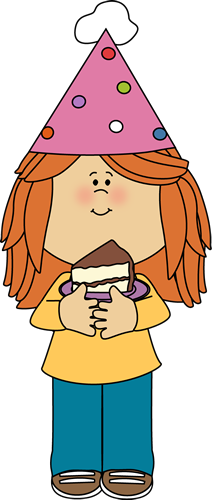 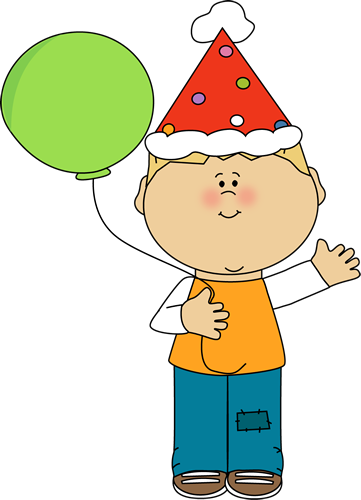 Module 1, Lesson 28
Soon, the next child had to go home.  (Student on 9 goes back to their seat.)  How many children left the party?  How many are still here?

Now it’s time for the next child to go home.  (Student on 8 goes back to their seat.)  How many children are left at the party?  How many are still here?

(Continue until all children have gone home.)
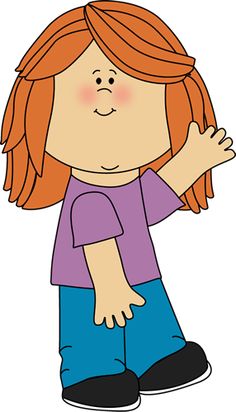 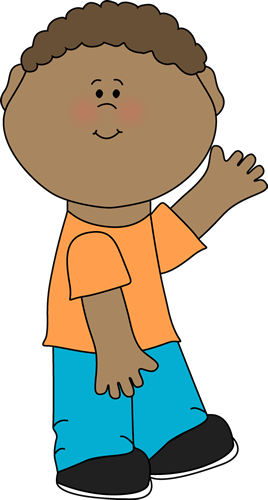 Module 1, Lesson 28
Now, let’s tell some stories with our linking cubes.  Take out your linking cubes, and put a row of 4 red cubes on your desk.  Put another row exactly like it underneath.  How many cubes?
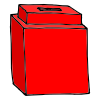 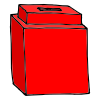 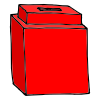 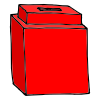 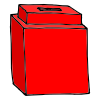 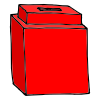 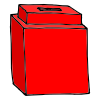 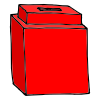 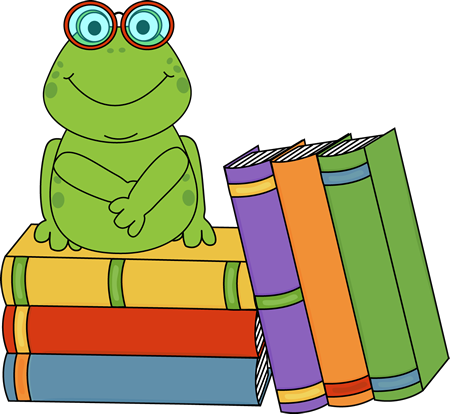 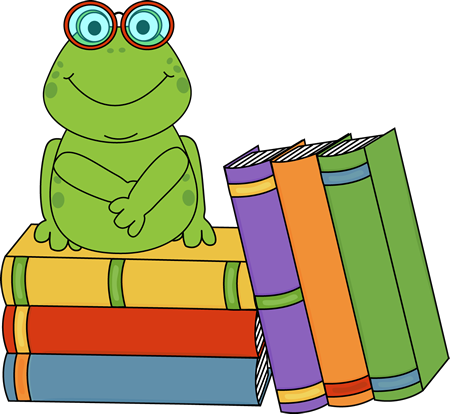 Module 1, Lesson 28
Listen to my story.
There were 8 beautiful roses planted in the garden.  One day, there was a terrible snowstorm that covered 4 of the roses with snow.
What can we do to show this with our cubes?
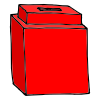 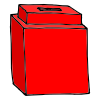 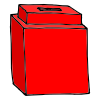 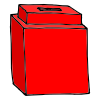 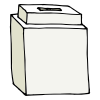 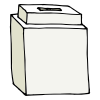 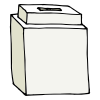 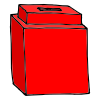 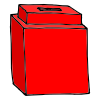 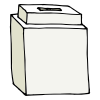 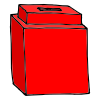 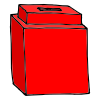 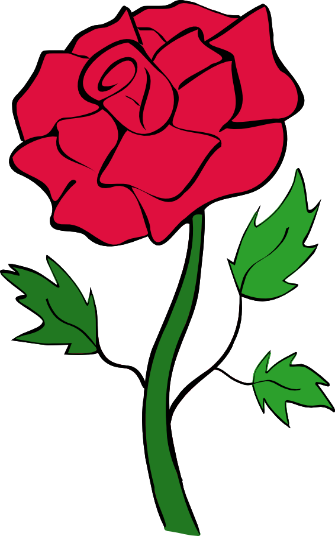 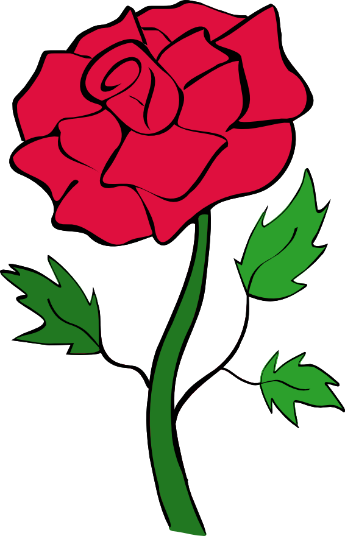 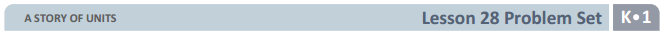 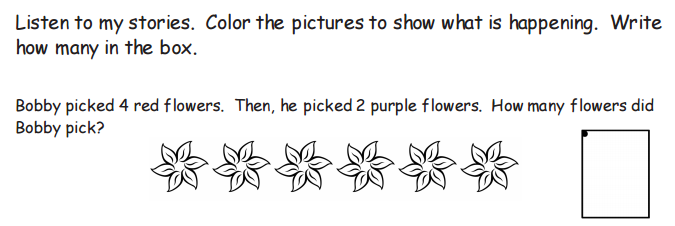 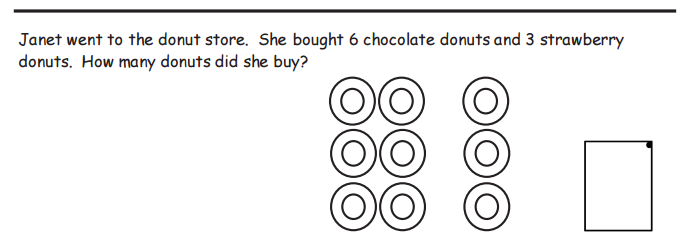 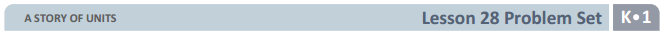 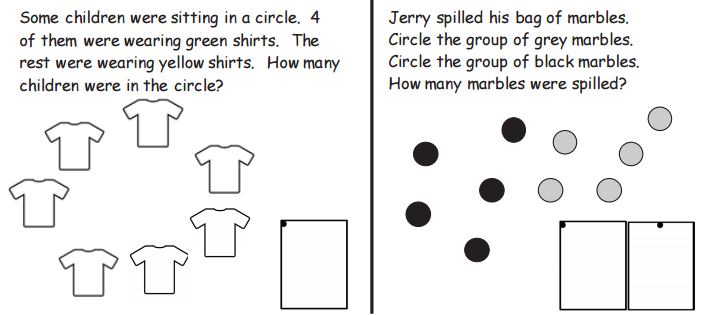 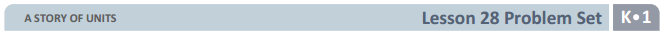 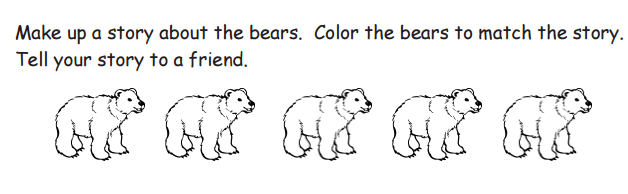 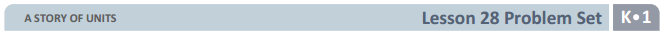 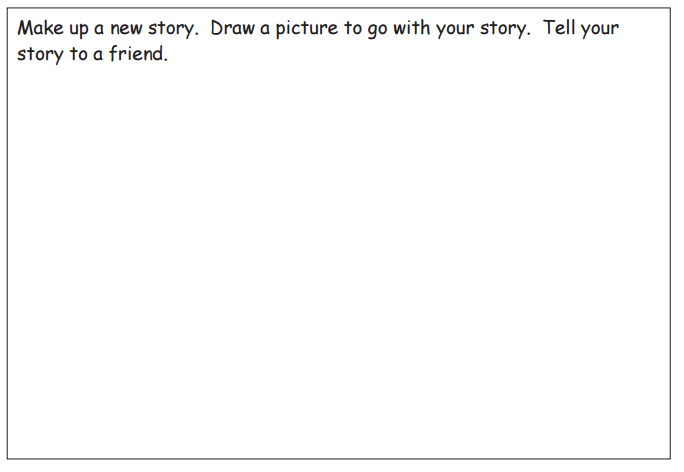 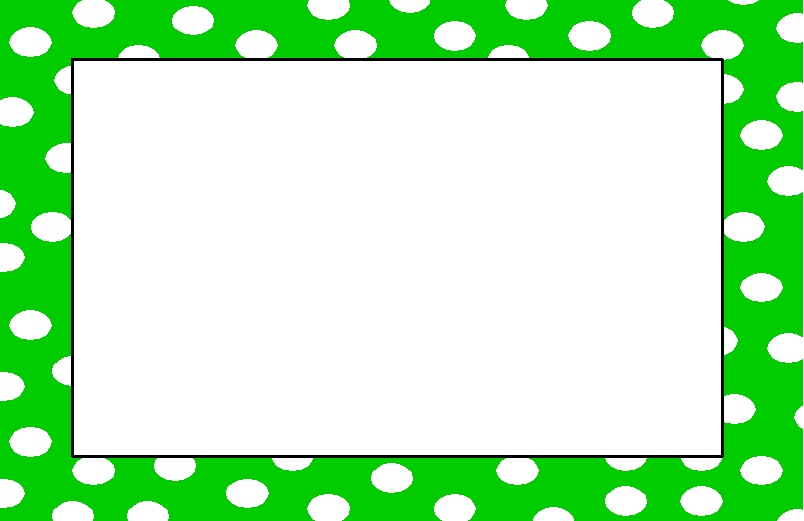 Debrief
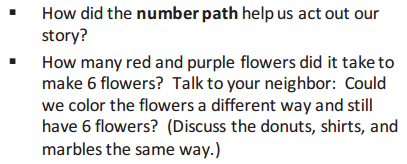 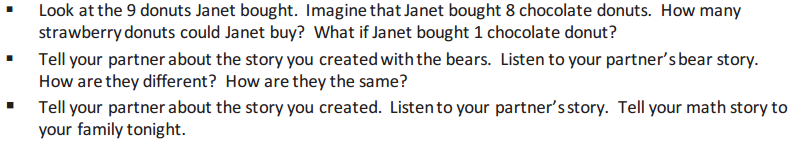 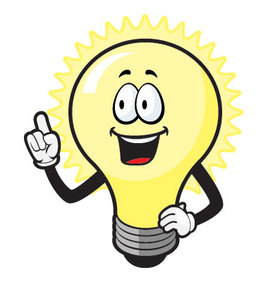 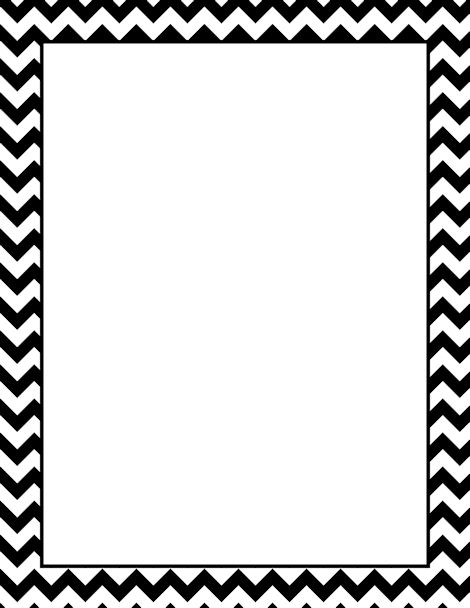 Lesson 29



I can order and match numeral and dot cards from 1 to 10.  I can state 1 more than a given number.
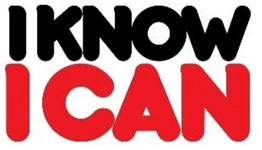 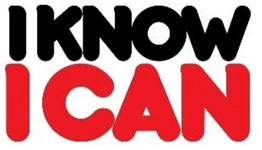 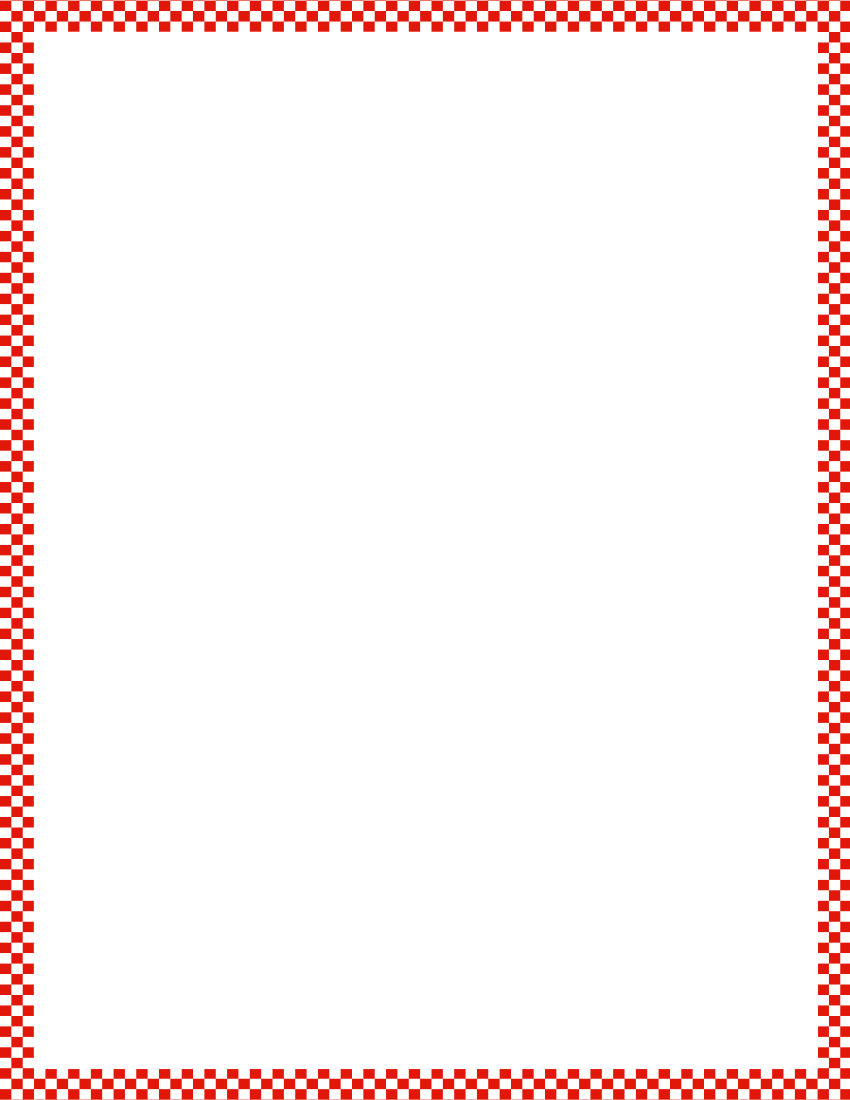 Module 1, Lesson 29
Fluency
Guess the Hidden Number
Work with your partner.  Partner A closes her eyes.  Partner B hides one of the numbers on the number path with a penny, and then tells Partner A to open her eyes.  Partner A tells the hidden number.  Switch roles and play again!
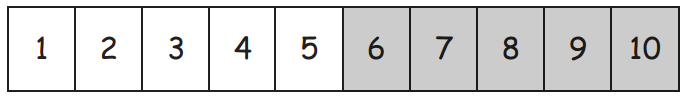 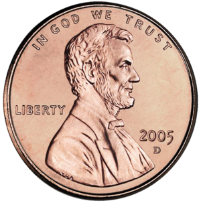 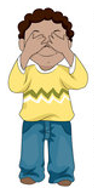 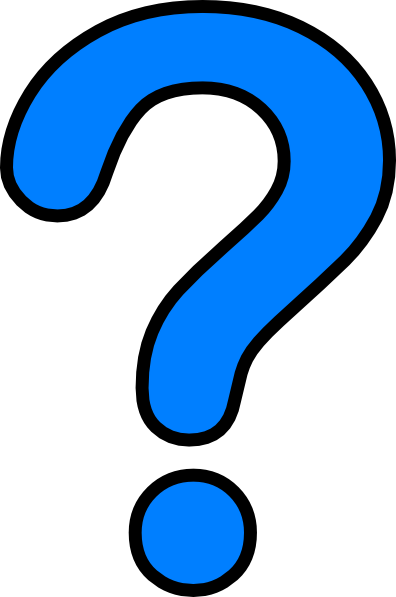 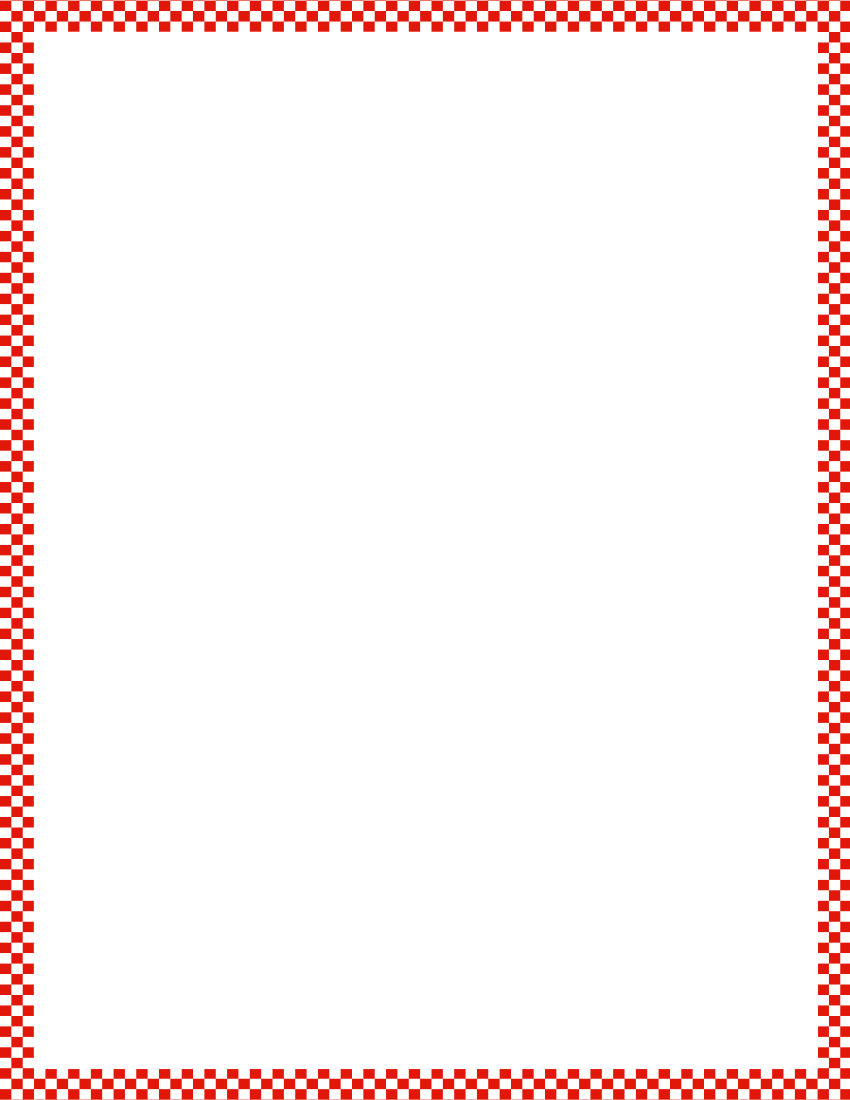 Module 1, Lesson 29
Fluency
Piggy Bank Pennies
When I put money in my bank, you put the same amount in your bank.
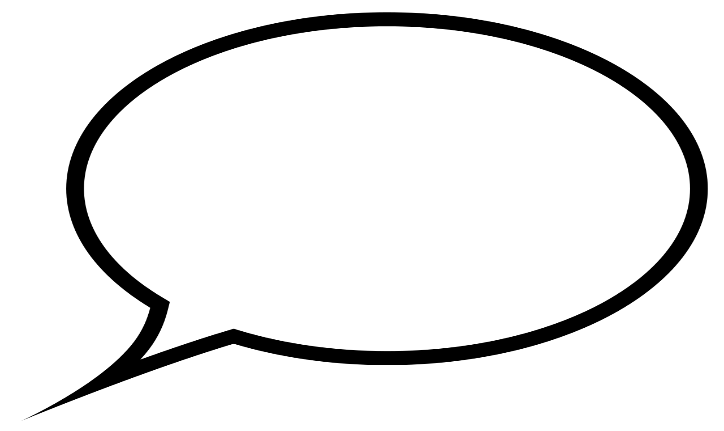 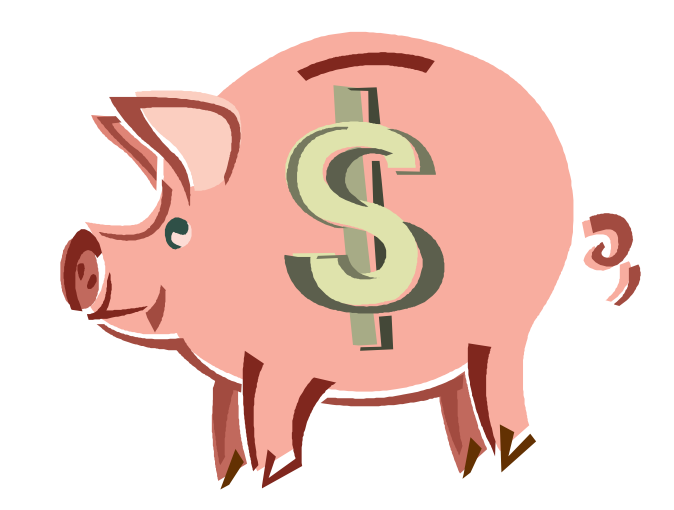 How many pennies are in your bank?
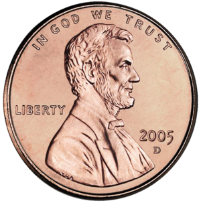 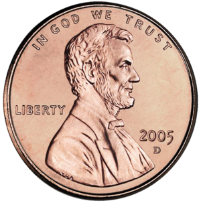 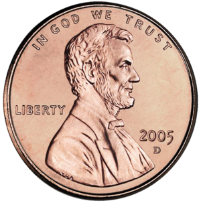 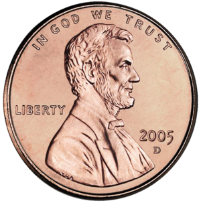 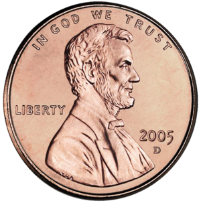 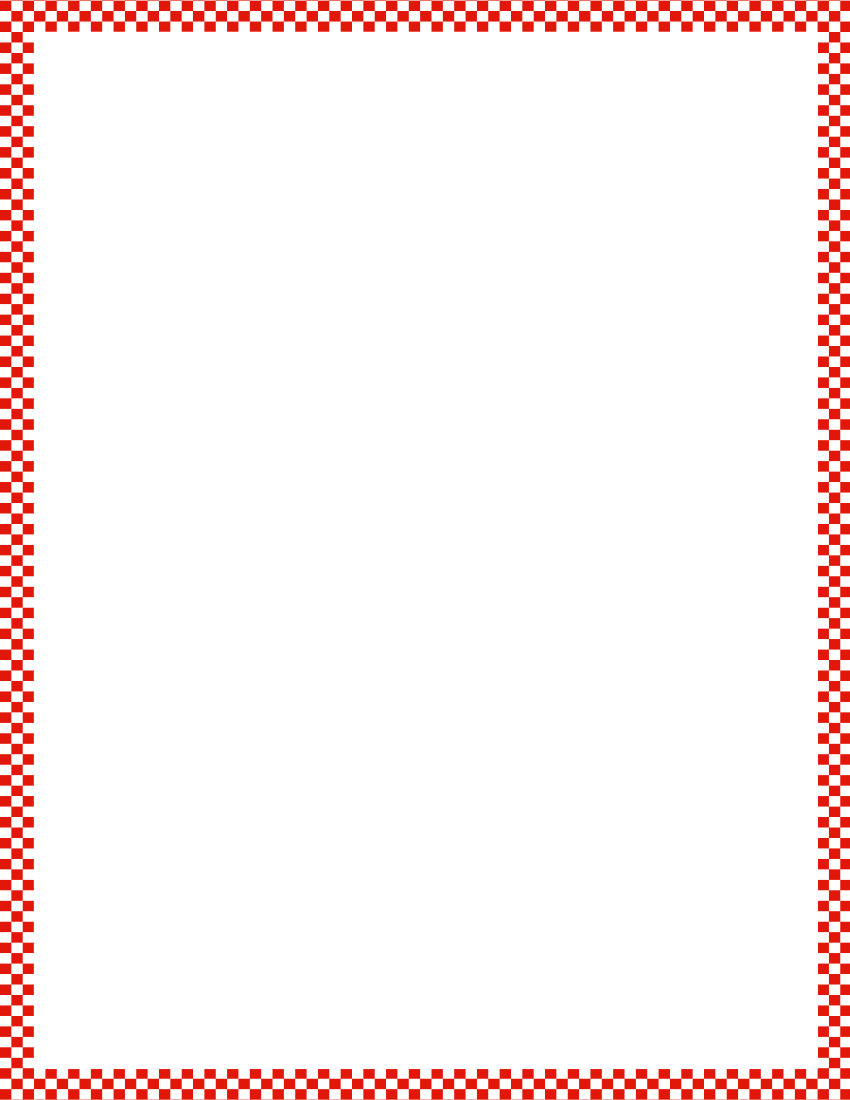 Module 1, Lesson 29
Fluency
Piggy Bank Pennies
When I put money in my bank, you put the same amount in your bank.
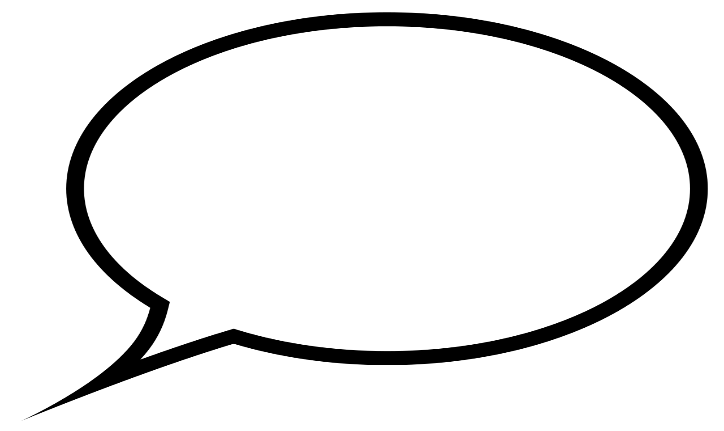 Now, show this many!  Raise your hand when you know how many.
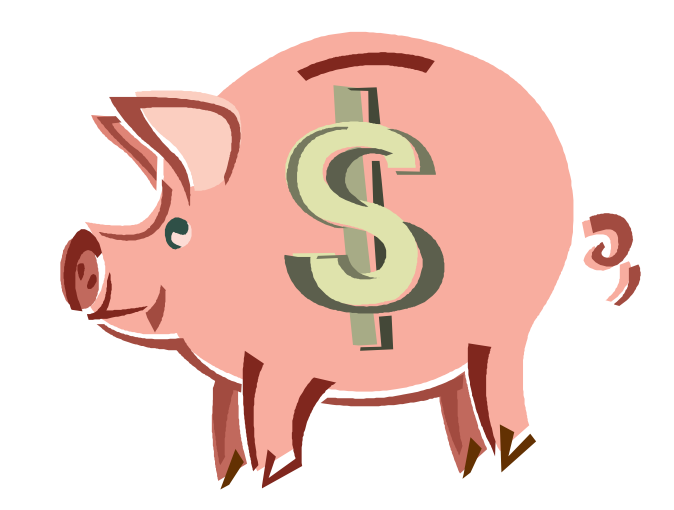 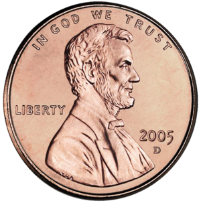 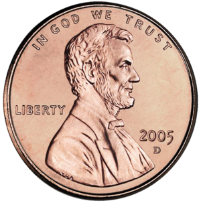 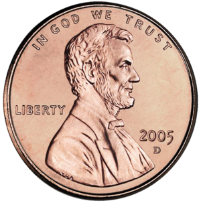 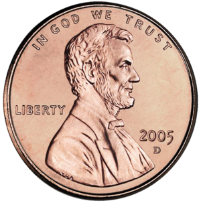 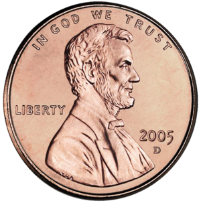 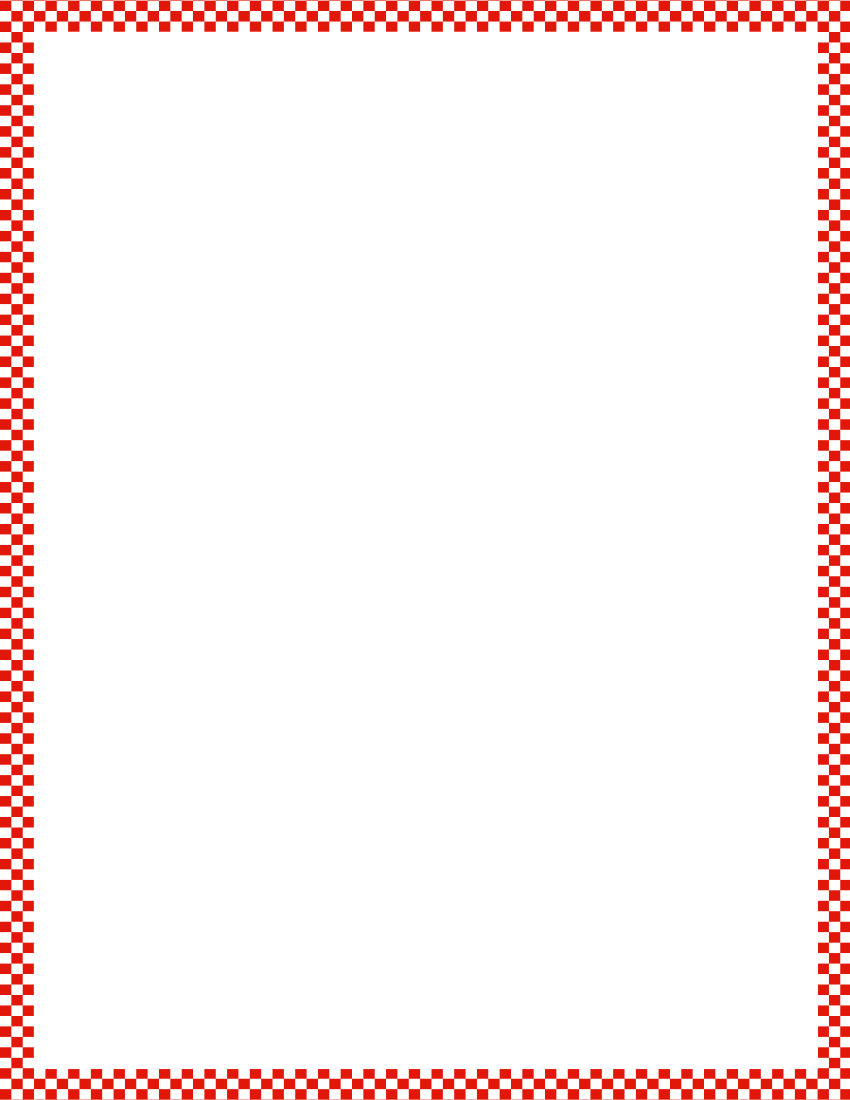 Module 1, Lesson 29
Fluency
Piggy Bank Pennies
When I put money in my bank, you put the same amount in your bank.
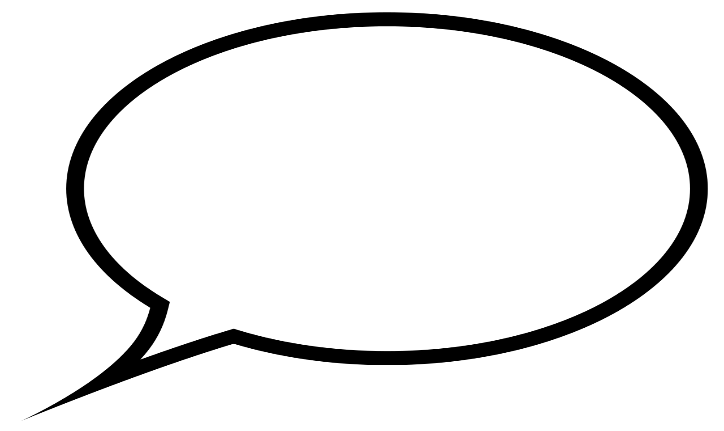 Now, show this many!  Raise your hand when you know how many.
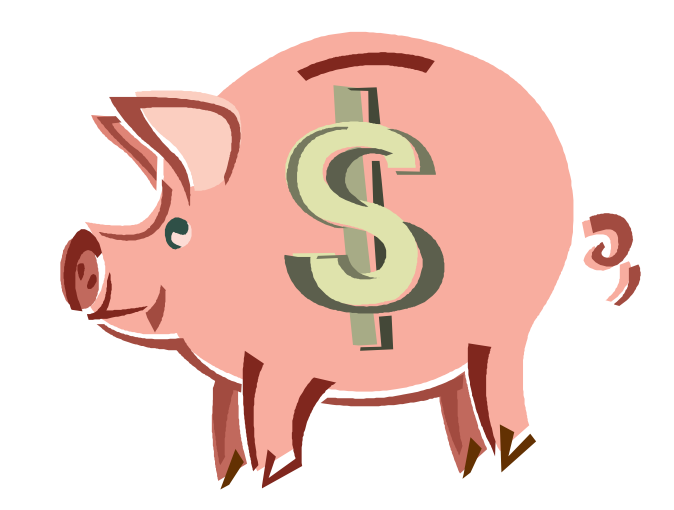 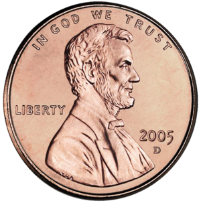 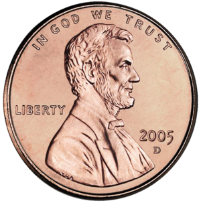 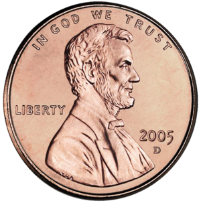 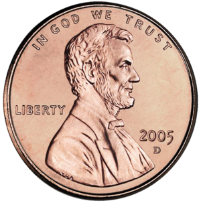 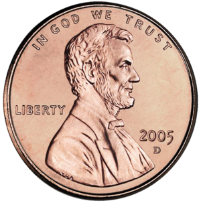 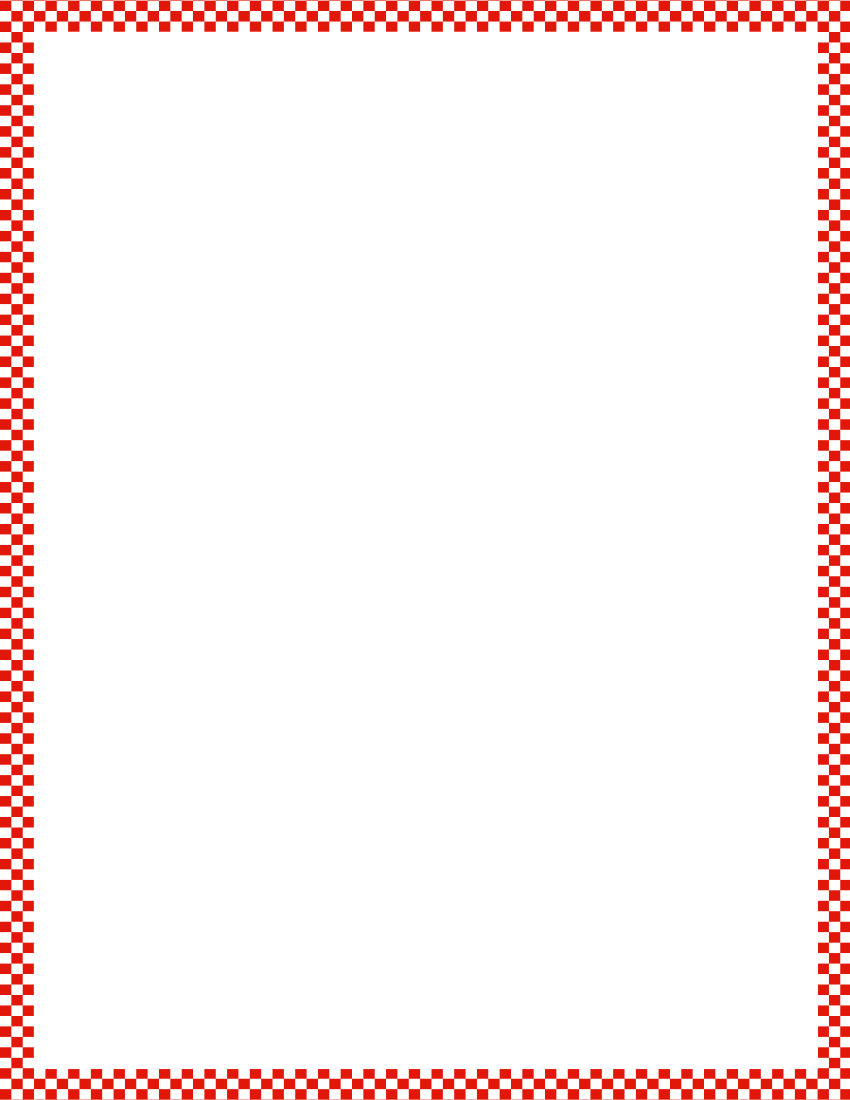 Module 1, Lesson 29
Fluency
Piggy Bank Pennies
When I put money in my bank, you put the same amount in your bank.
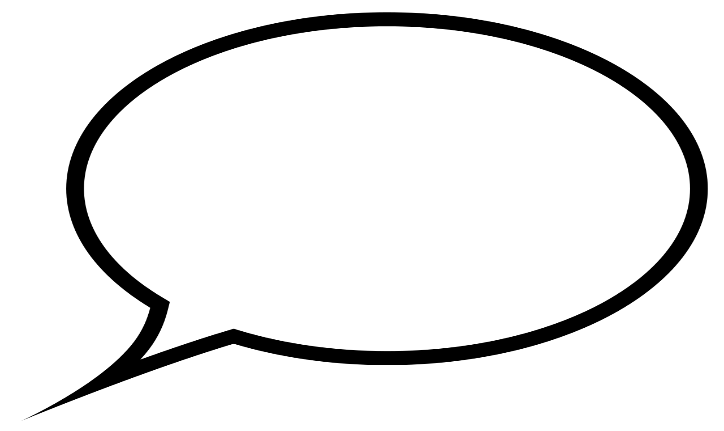 Now, show this many!  Raise your hand when you know how many.
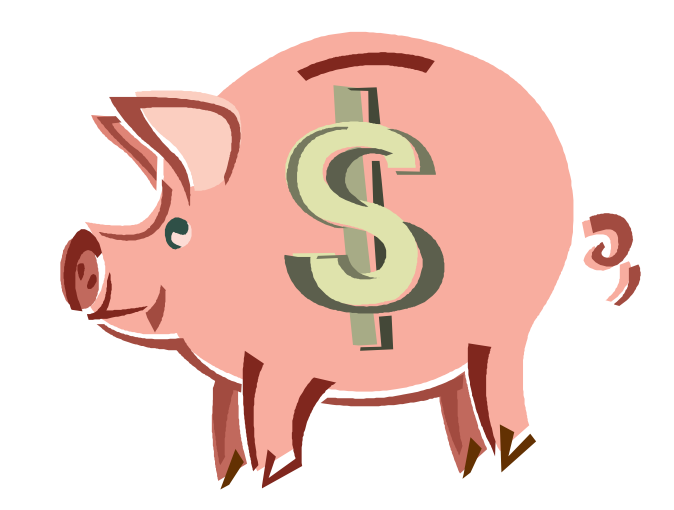 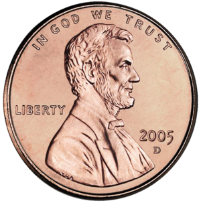 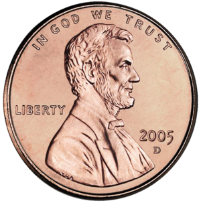 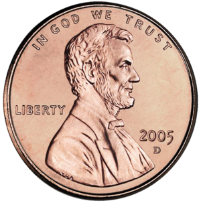 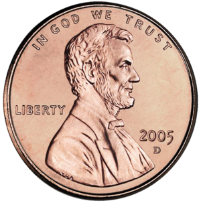 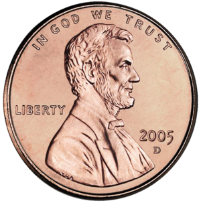 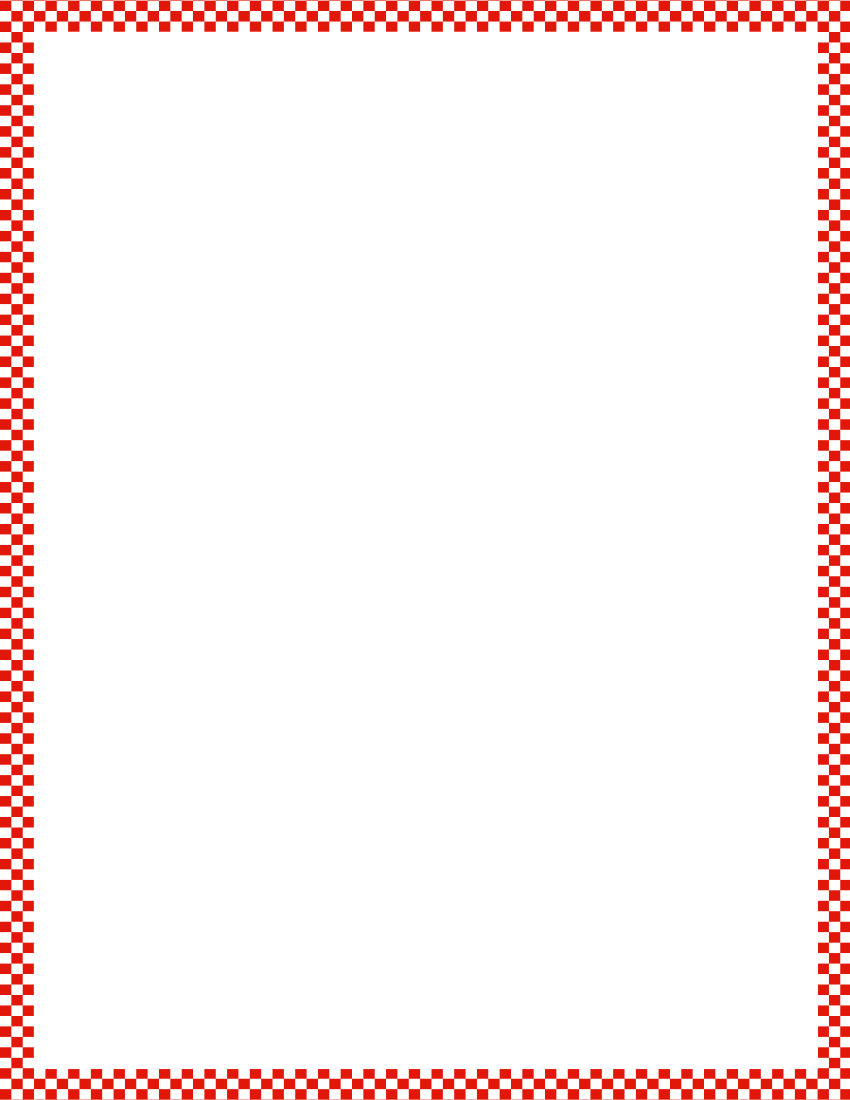 Module 1, Lesson 29
Fluency
Piggy Bank Pennies
When I put money in my bank, you put the same amount in your bank.
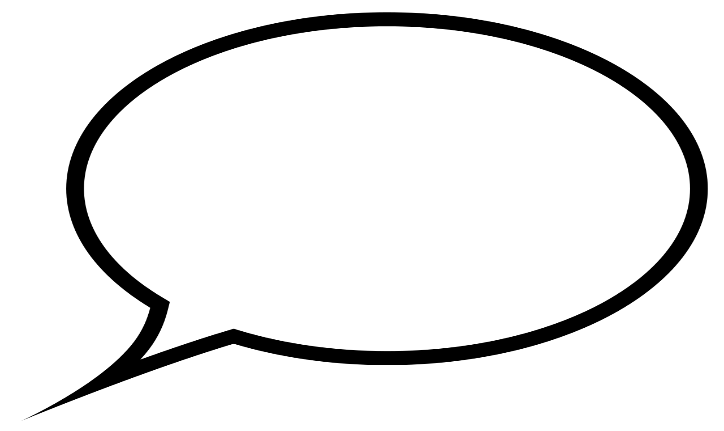 Now, show this many!  Raise your hand when you know how many.
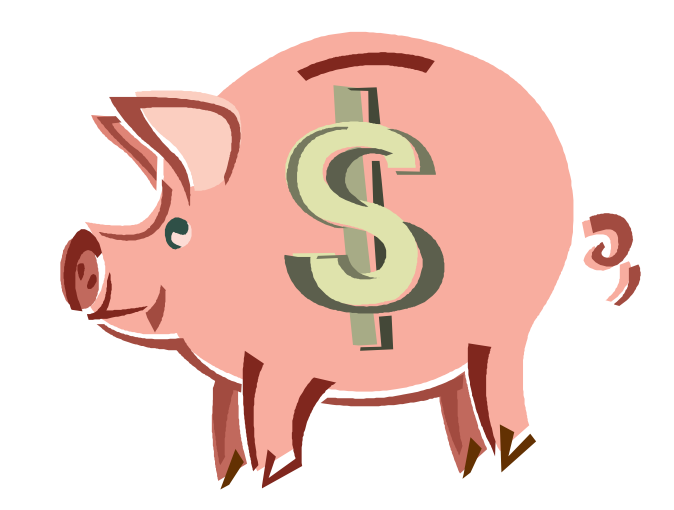 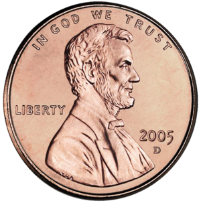 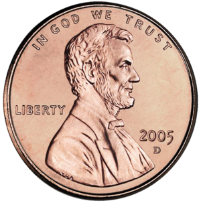 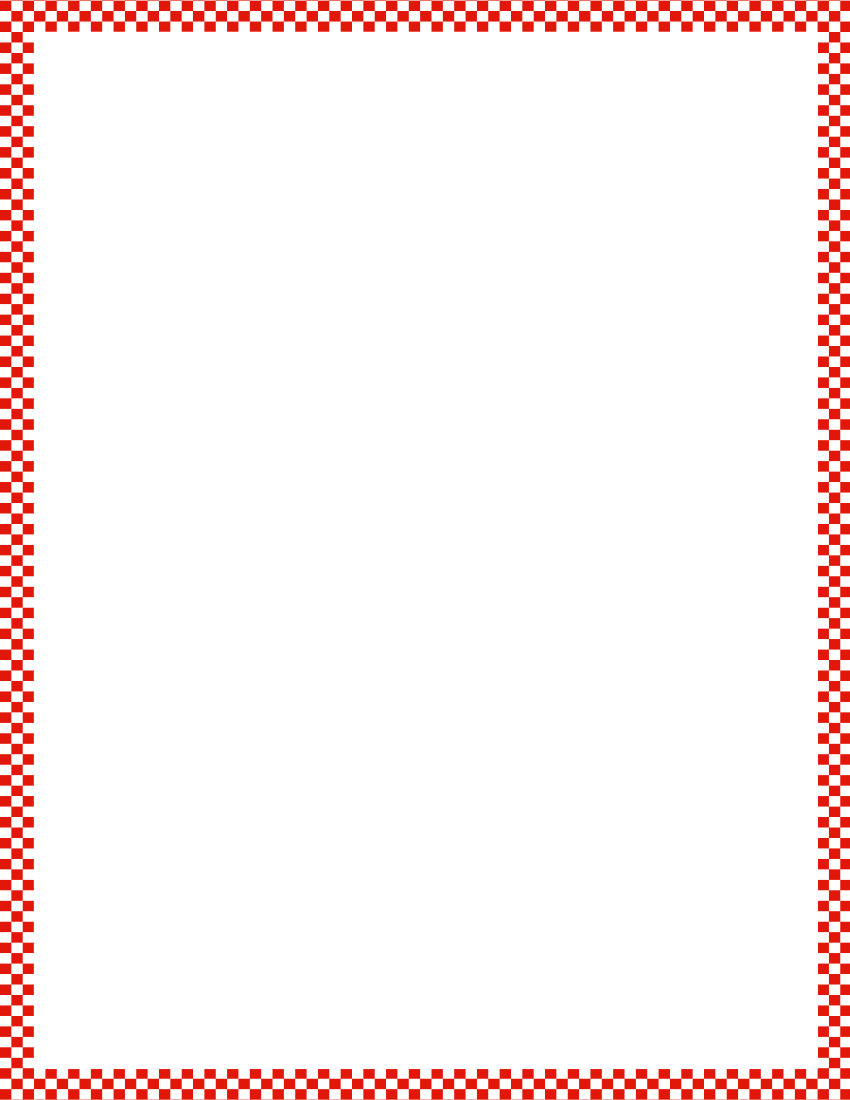 Module 1, Lesson 29
Fluency
Piggy Bank Pennies
When I put money in my bank, you put the same amount in your bank.
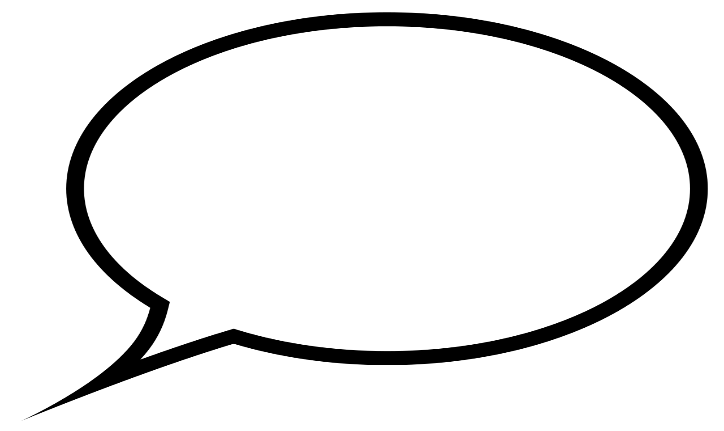 Now, show this many!  Raise your hand when you know how many.
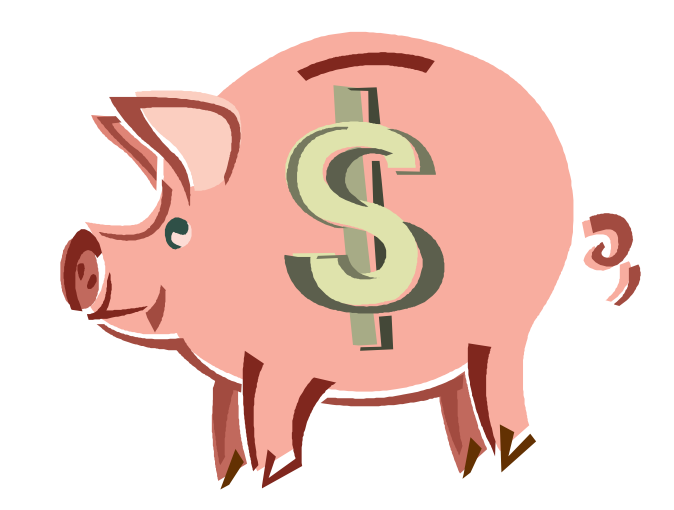 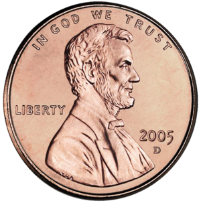 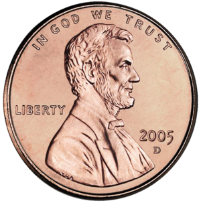 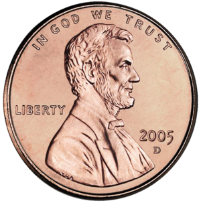 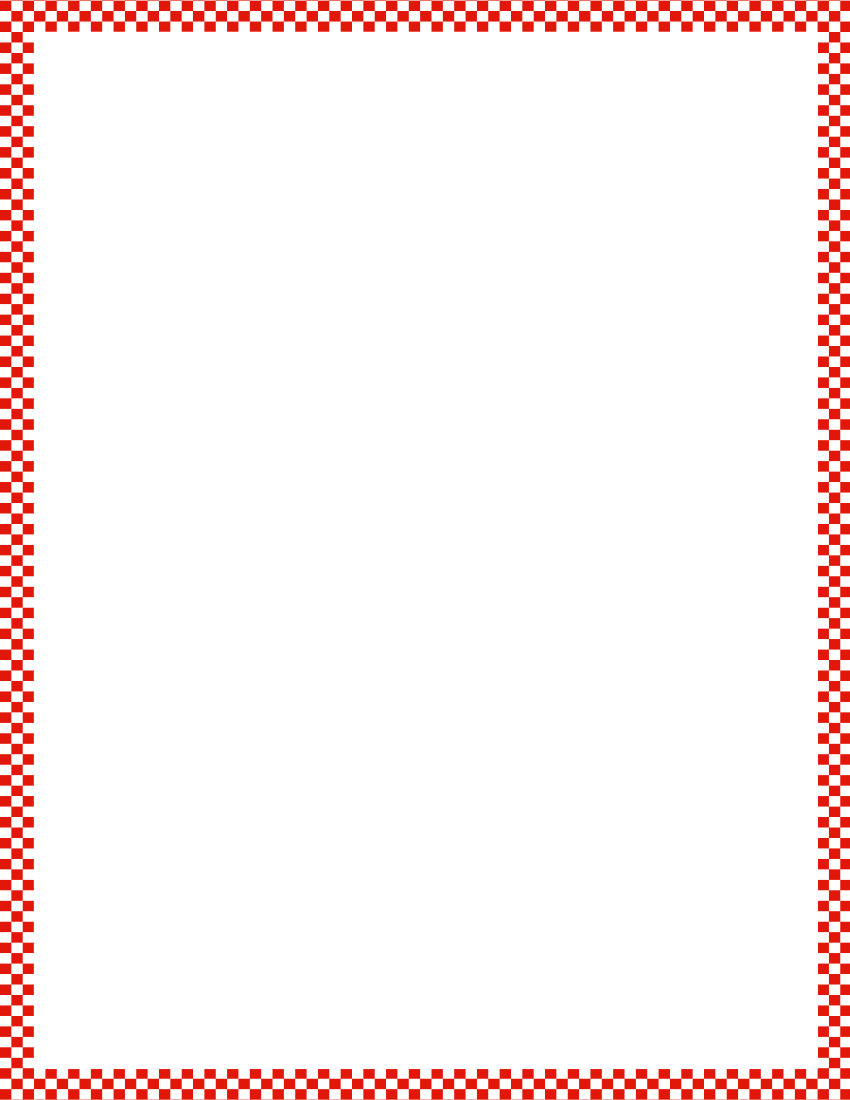 Module 1, Lesson 29
Fluency
Piggy Bank Pennies
When I put money in my bank, you put the same amount in your bank.
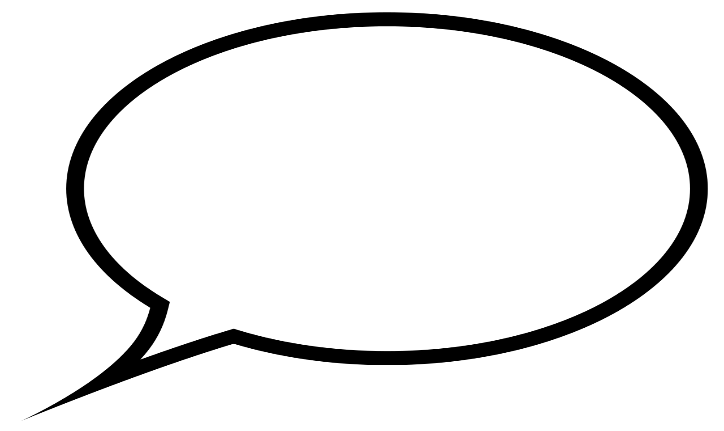 Now, show this many!  Raise your hand when you know how many.
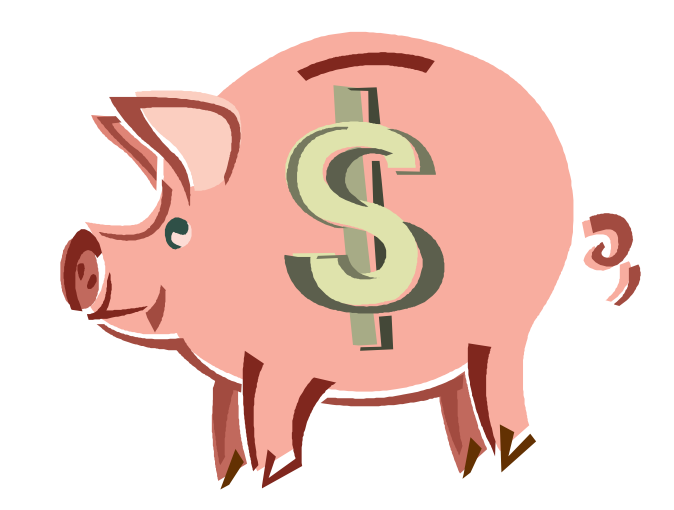 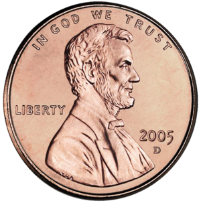 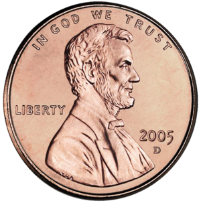 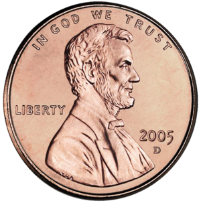 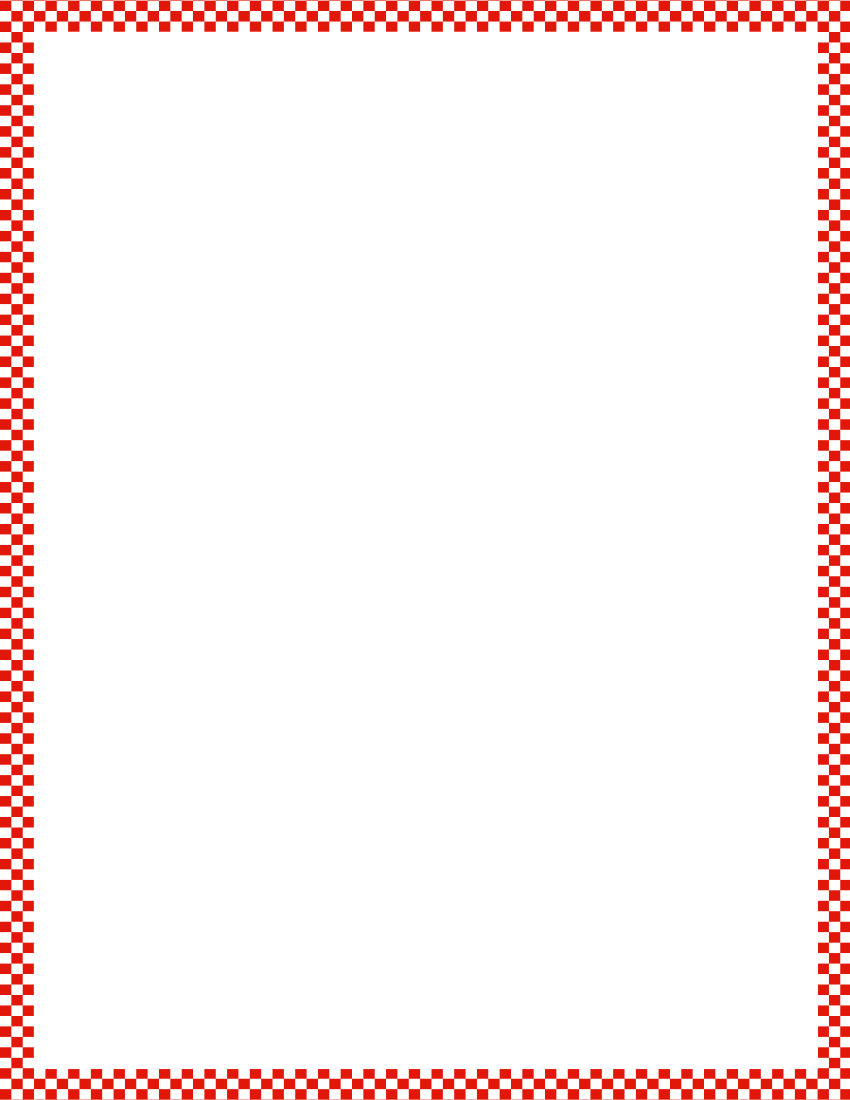 Module 1, Lesson 29
Fluency
Piggy Bank Pennies
When I put money in my bank, you put the same amount in your bank.
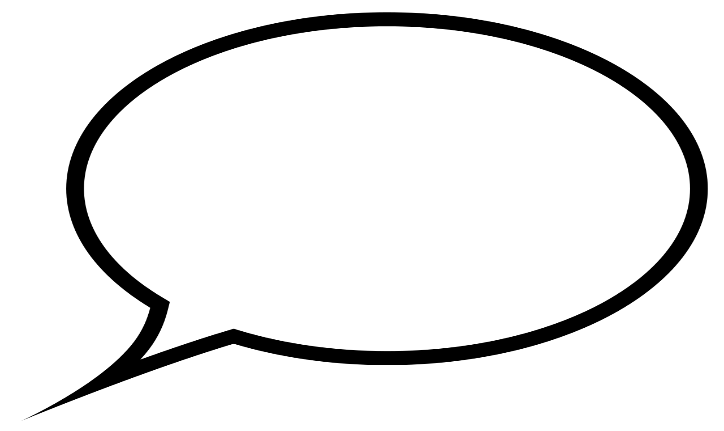 Now, show this many!  Raise your hand when you know how many.
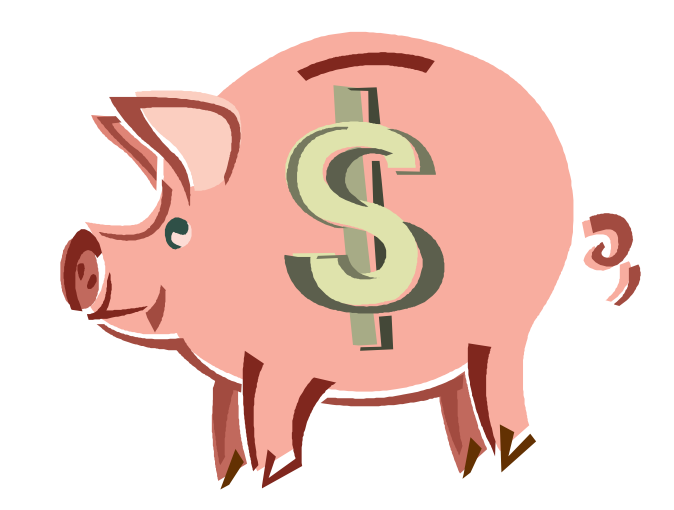 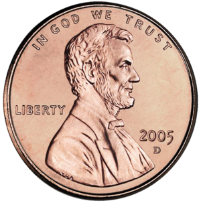 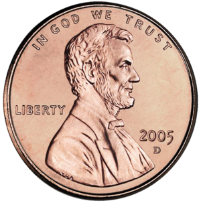 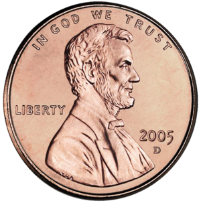 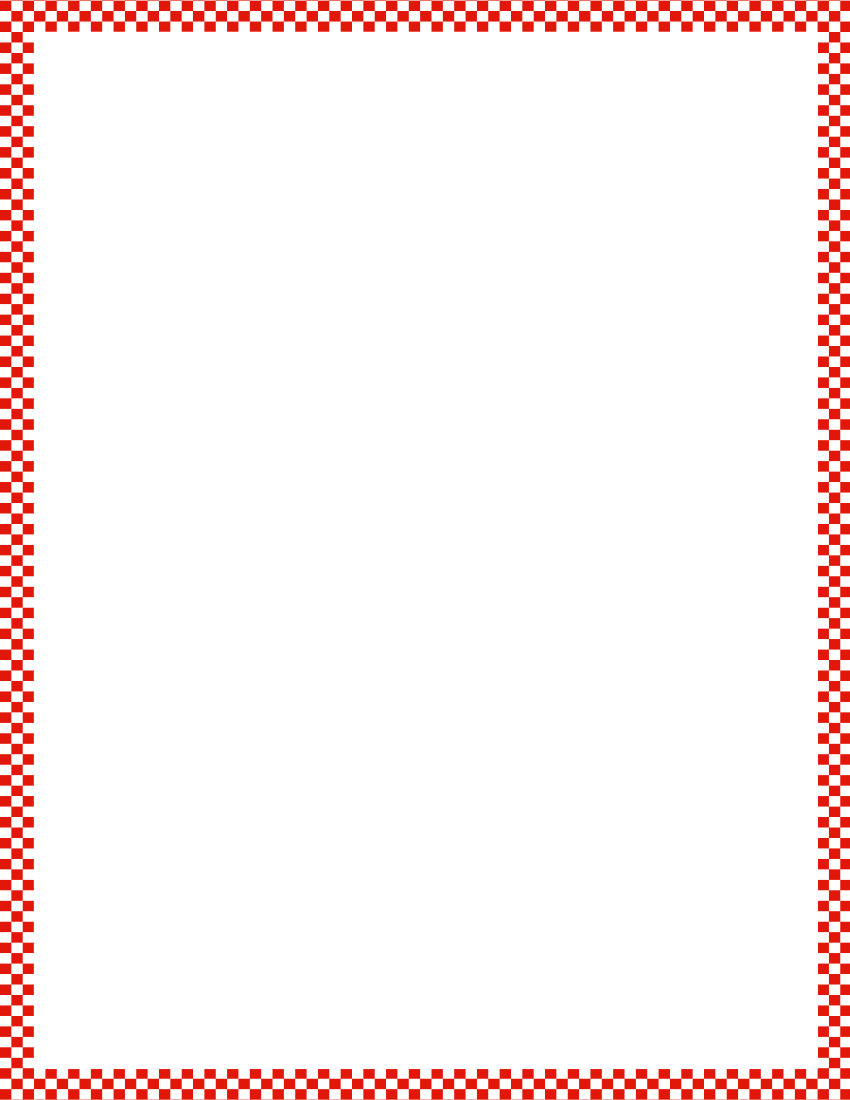 Module 1, Lesson 29
Fluency
Piggy Bank Pennies
When I put money in my bank, you put the same amount in your bank.
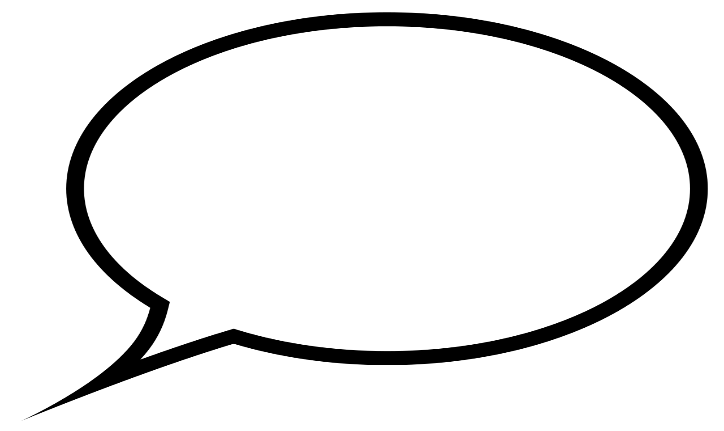 Now, show this many!  Raise your hand when you know how many.
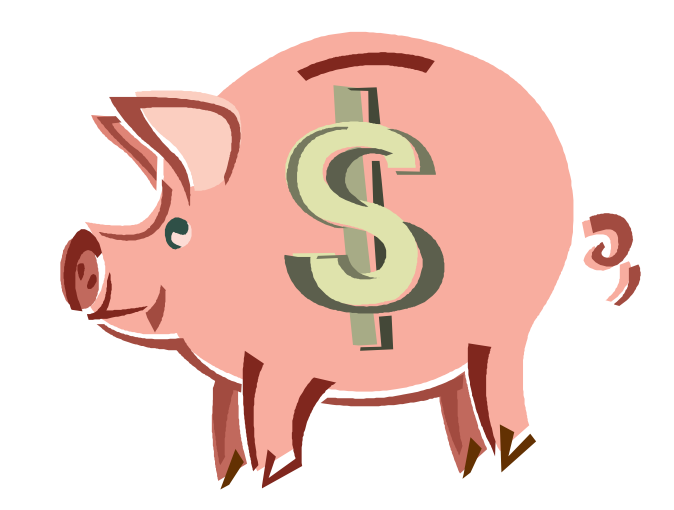 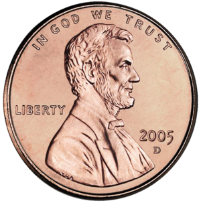 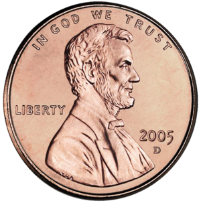 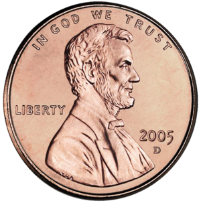 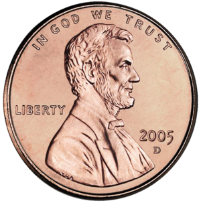 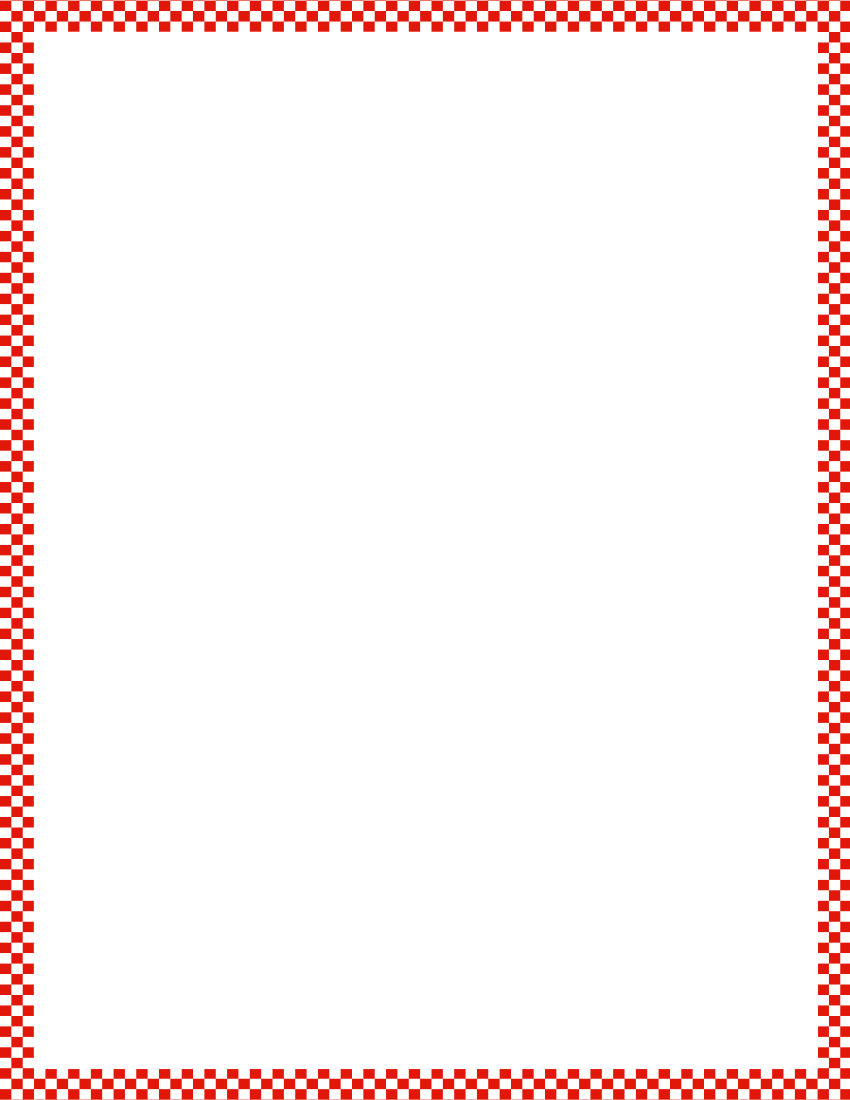 Module 1, Lesson 29
Fluency
Beep Number
Listen carefully while I count.  Instead of saying a number, I’ll say beep.  You can touch each number on your number path as I say it.  When you know what the beep number is, raise your hand.
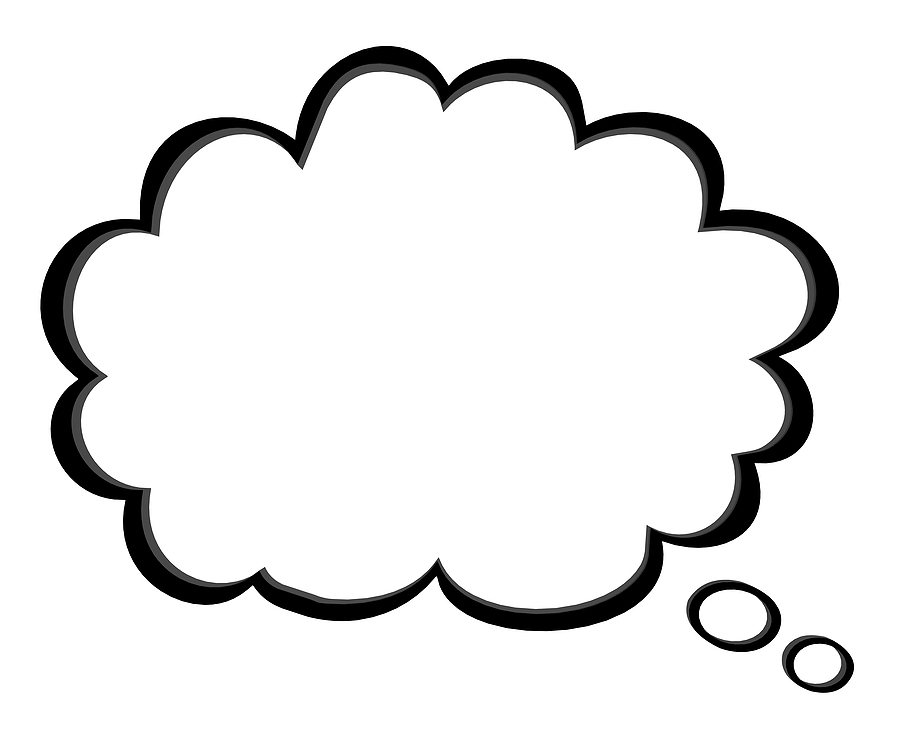 7, 8, beep
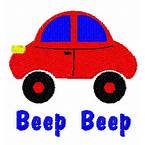 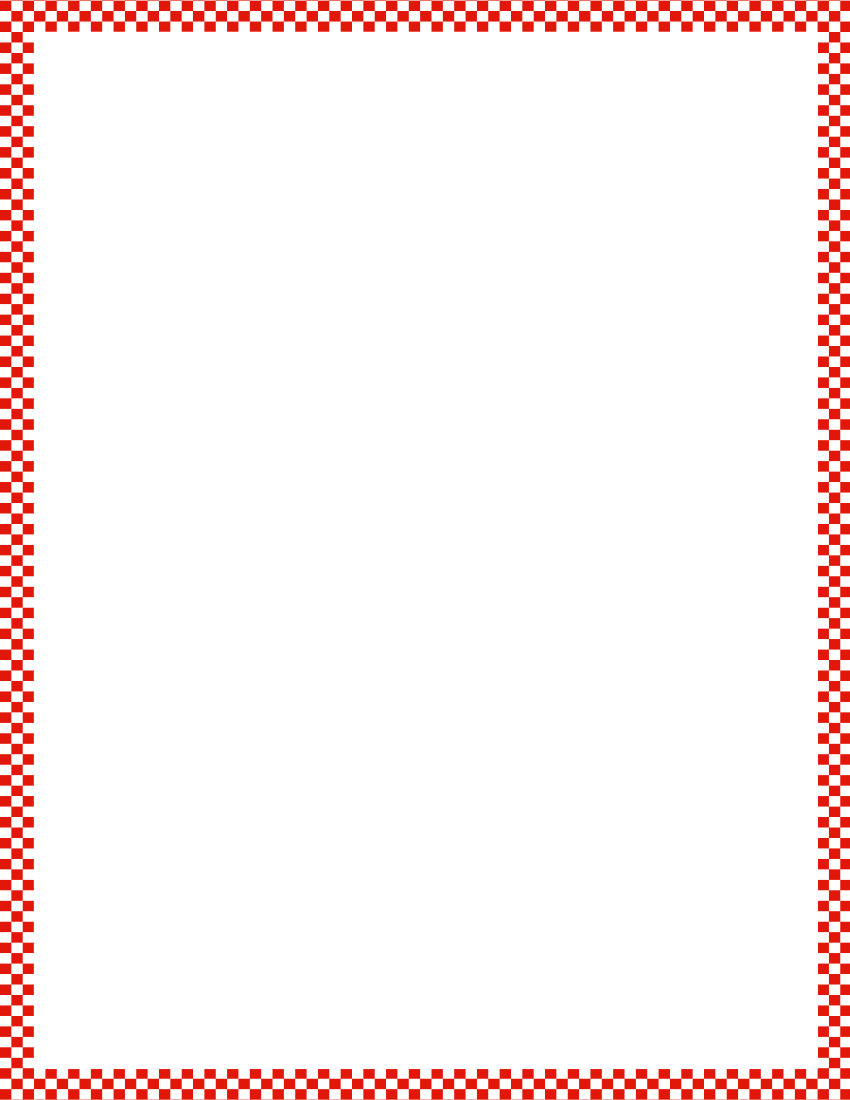 Module 1, Lesson 29
Fluency
Beep Number
Listen carefully while I count.  Instead of saying a number, I’ll say beep.  You can touch each number on your number path as I say it.  When you know what the beep number is, raise your hand.
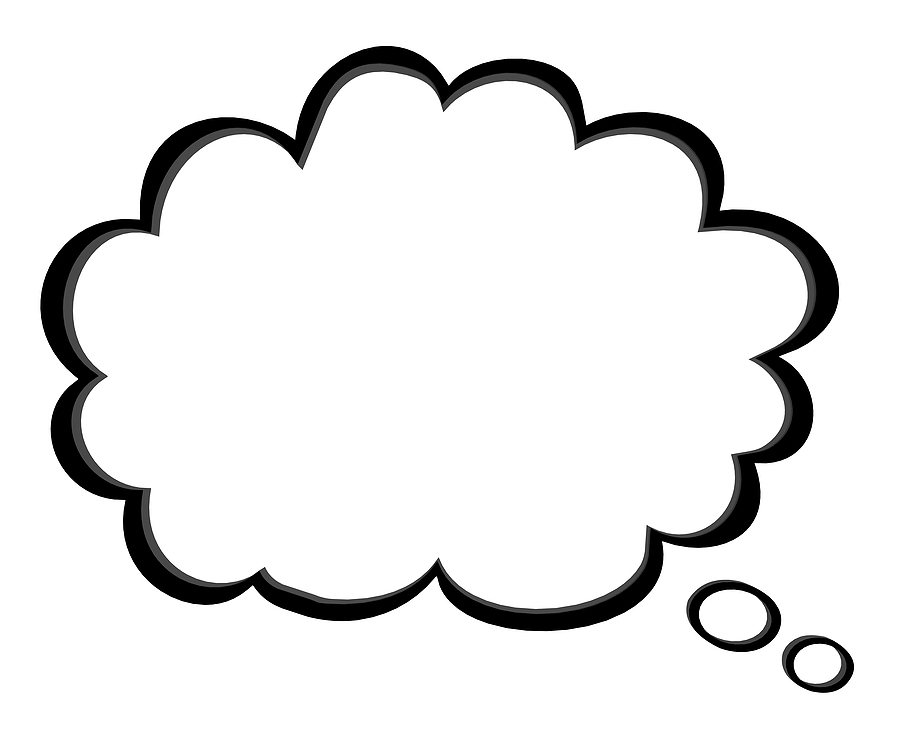 7, beep, 9
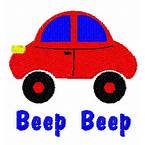 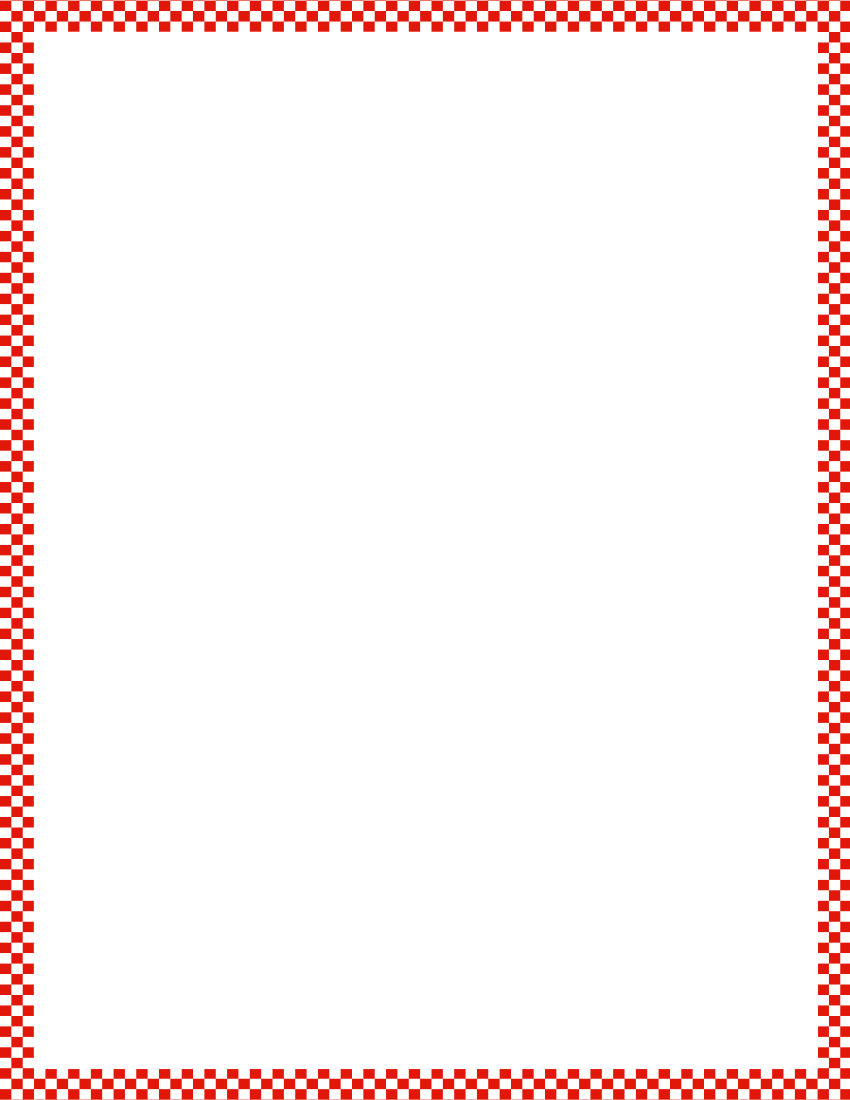 Module 1, Lesson 29
Fluency
Beep Number
Listen carefully while I count.  Instead of saying a number, I’ll say beep.  You can touch each number on your number path as I say it.  When you know what the beep number is, raise your hand.
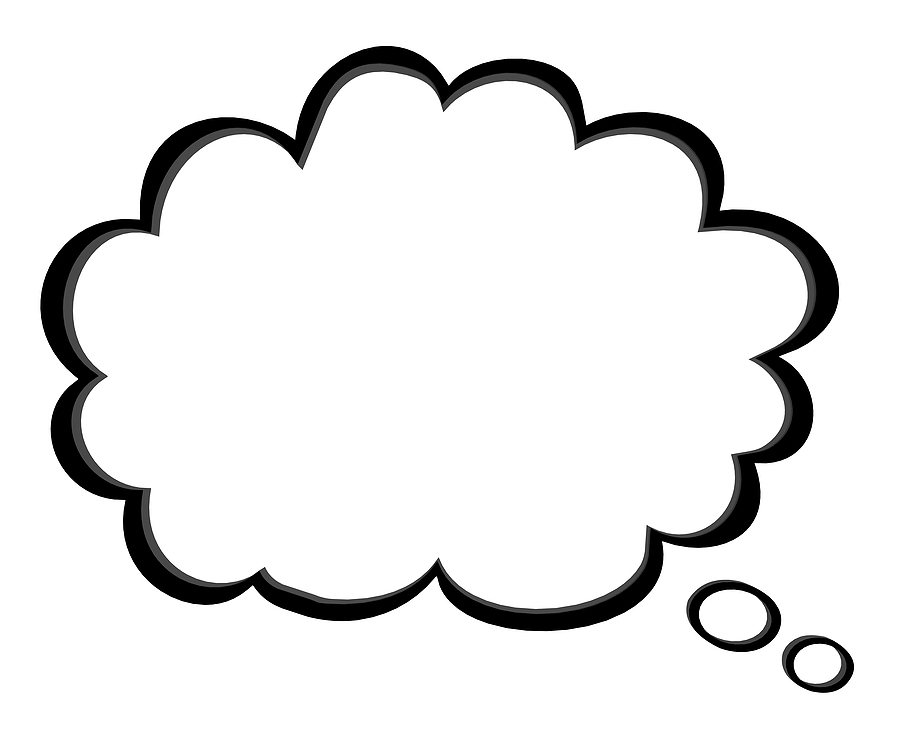 beep, 8, 9
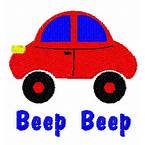 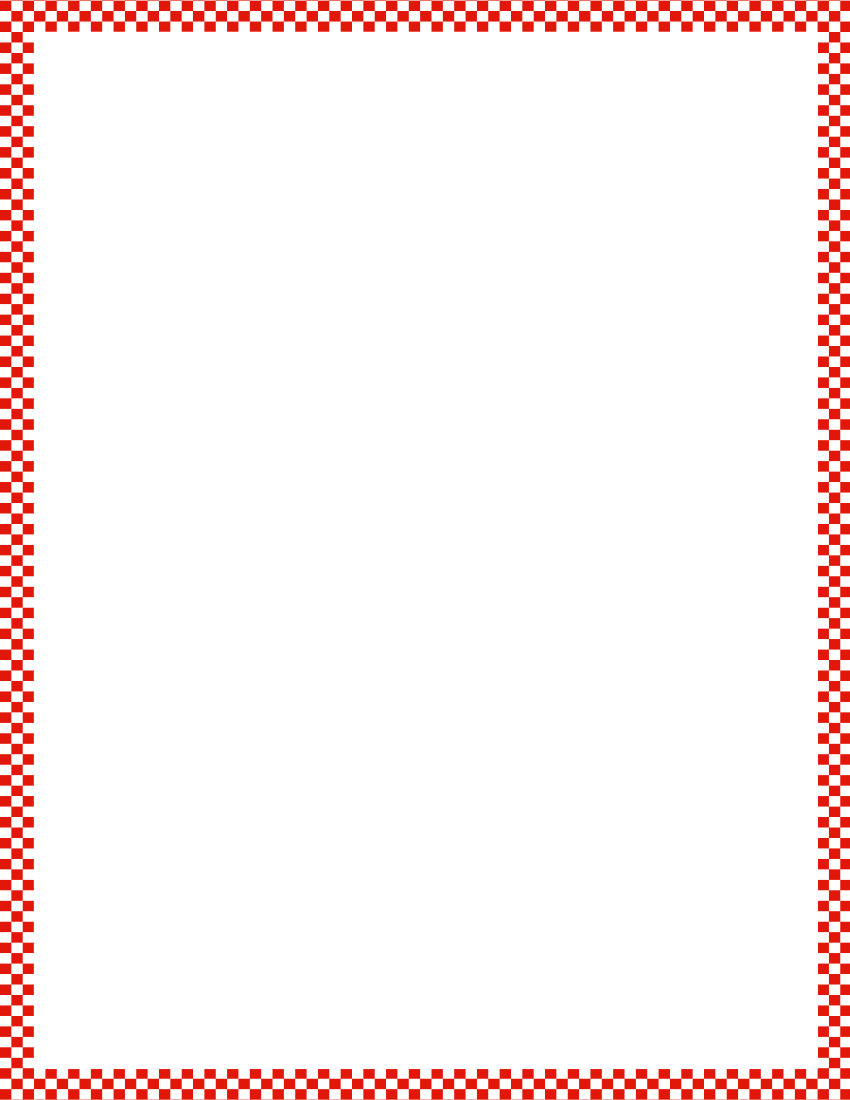 Module 1, Lesson 29
Fluency
Beep Number
Listen carefully while I count.  Instead of saying a number, I’ll say beep.  You can touch each number on your number path as I say it.  When you know what the beep number is, raise your hand.
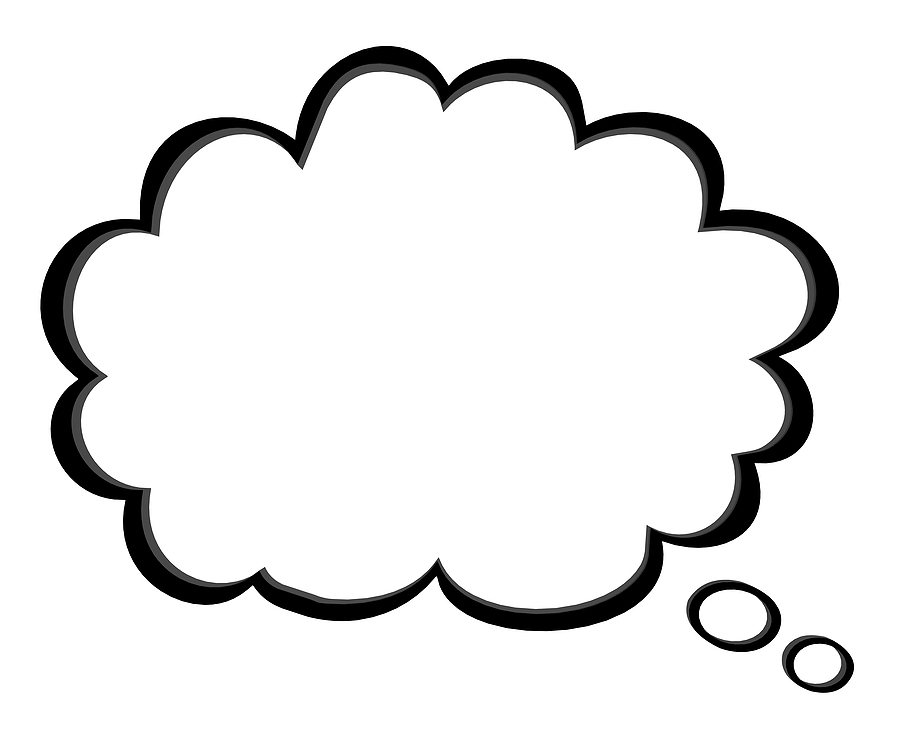 7, 8, beep, 10
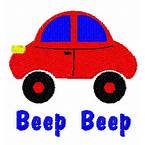 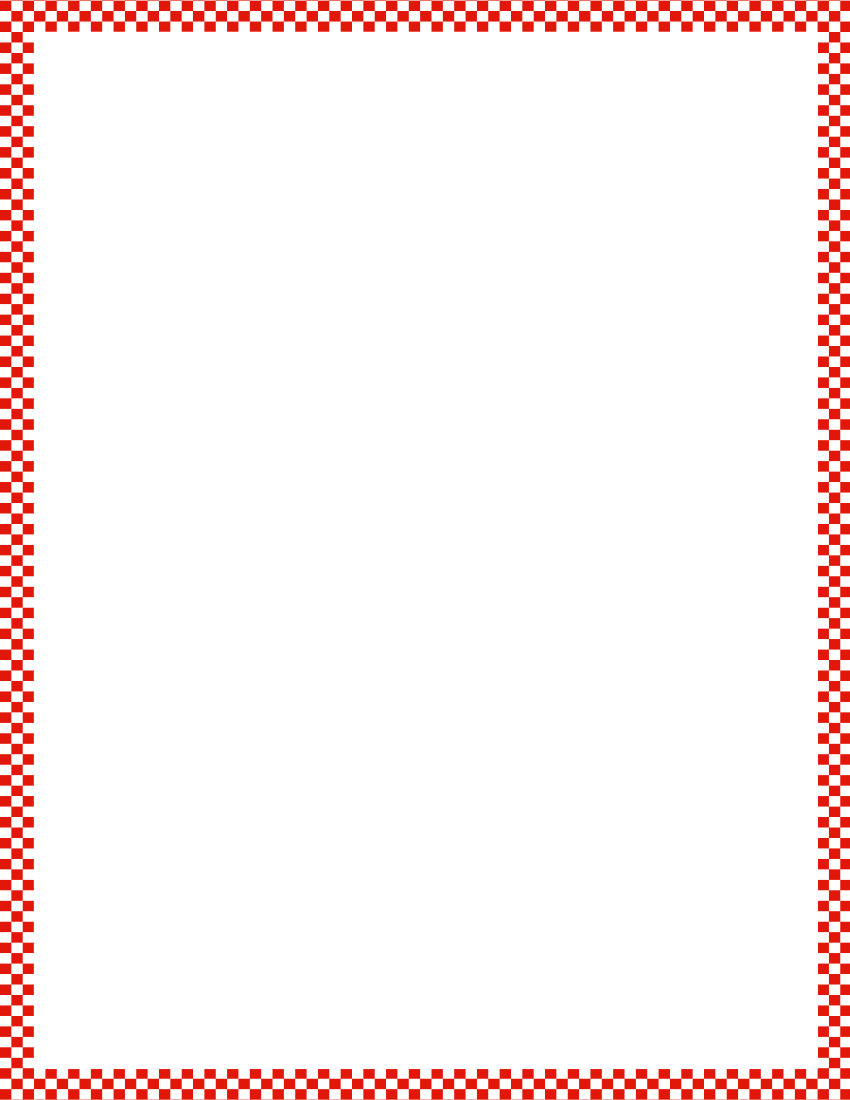 Module 1, Lesson 29
Fluency
Beep Number
Listen carefully while I count.  Instead of saying a number, I’ll say beep.  You can touch each number on your number path as I say it.  When you know what the beep number is, raise your hand.
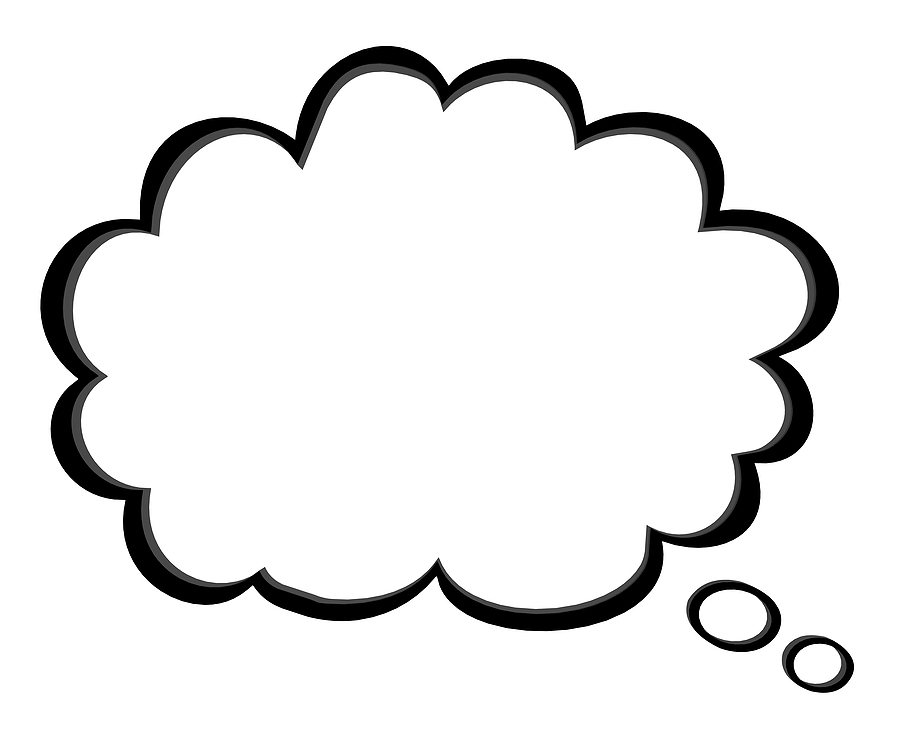 6, beep, 8, 9
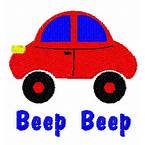 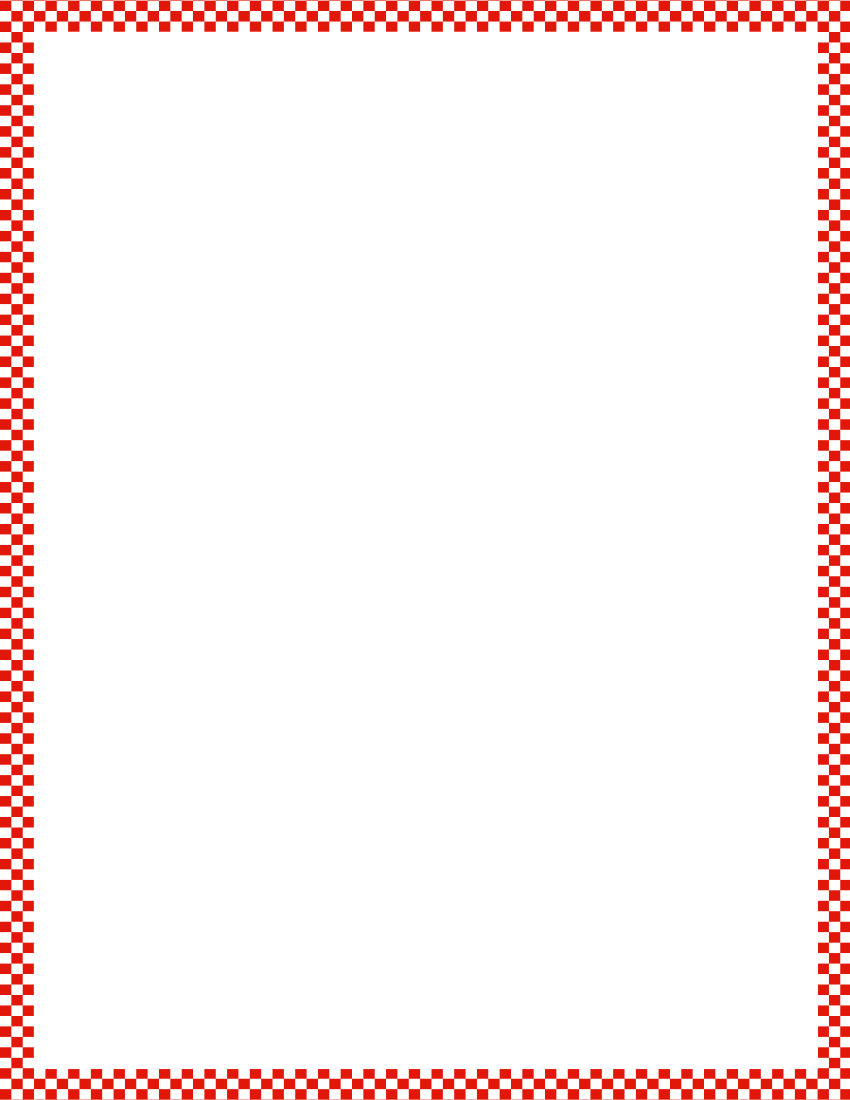 Module 1, Lesson 29
Fluency
Beep Number
Listen carefully while I count.  Instead of saying a number, I’ll say beep.  You can touch each number on your number path as I say it.  When you know what the beep number is, raise your hand.
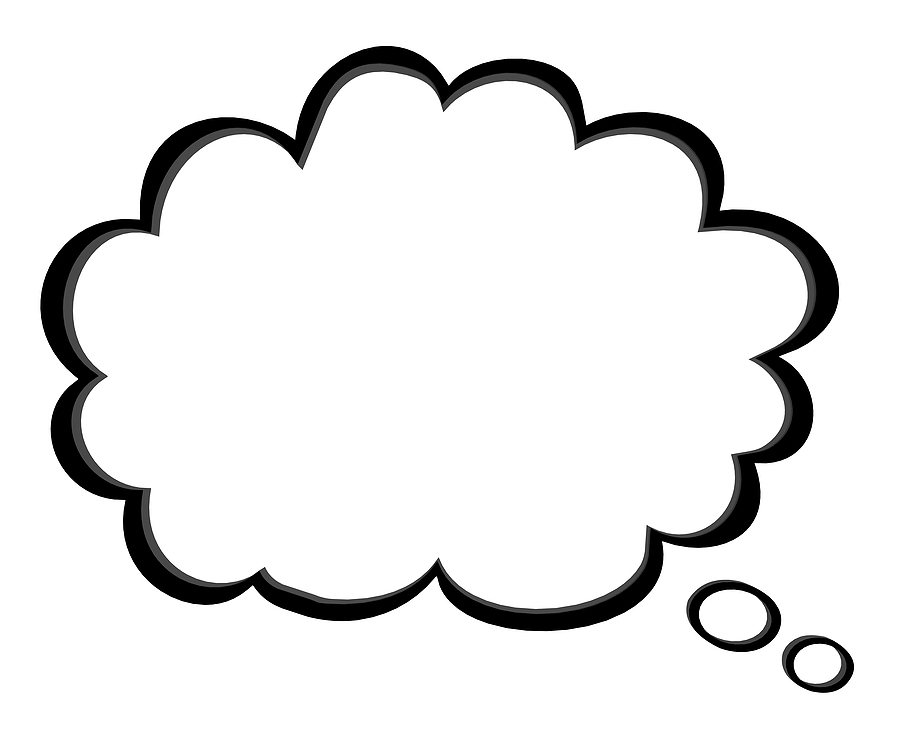 7, 8, 9, beep
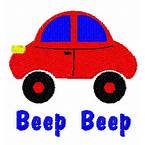 Application Problem
Module 1, Lesson 29
Draw 10 little dishes on your paper.  Write the numbers 1-10 on your dishes.  On some of your dishes, draw 1 scoop of strawberry ice cream.  In the rest, draw 1 scoop of chocolate ice cream.  Show your treats to a friend.  Do your treats look the same?
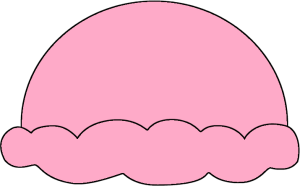 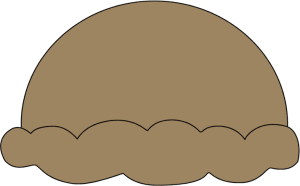 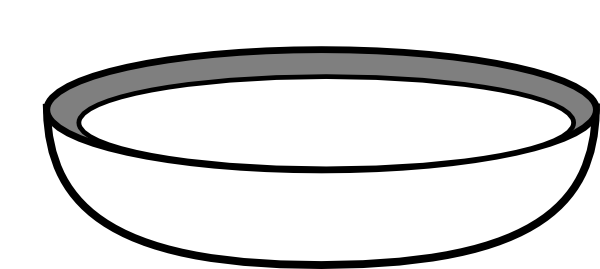 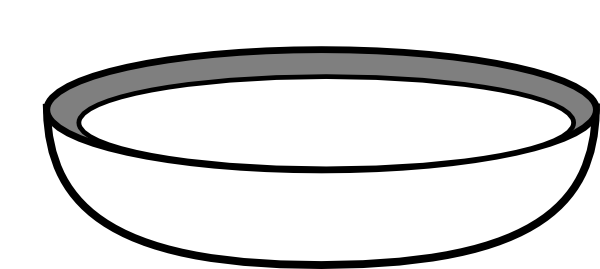 Module 1, Lesson 29
We are going to play the game Mix and Fix Numbers 1-10.  Do you remember how to play?

Mix up your cards, and scatter them on your desk in front of you.  Make sure that each card has the numeral facing up.  When I say go, put your cards in increasing order in a straight row on your desk.  What should your row of cards say?
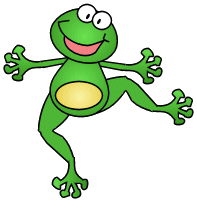 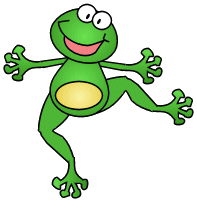 Module 1, Lesson 29
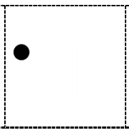 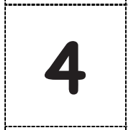 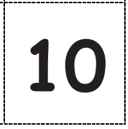 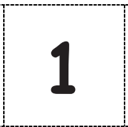 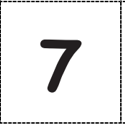 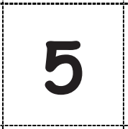 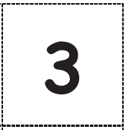 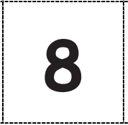 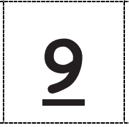 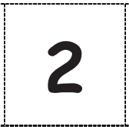 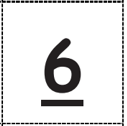 Turn over the card that says 1.  
What do you see?
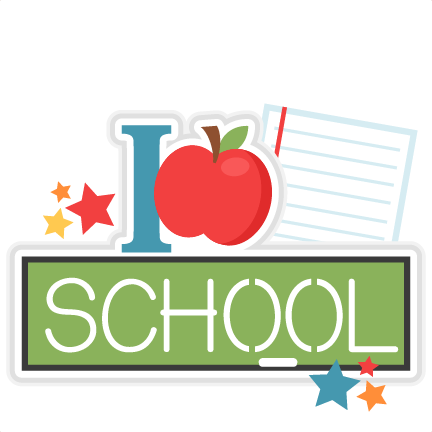 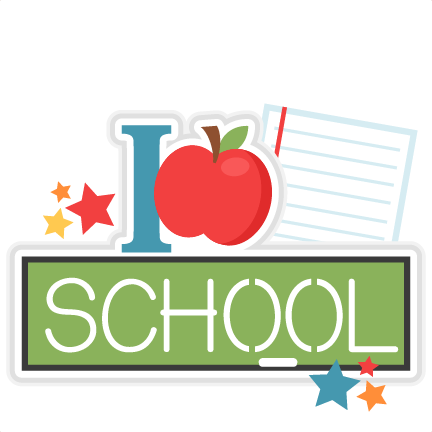 Module 1, Lesson 29
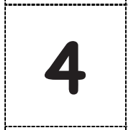 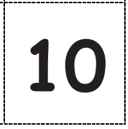 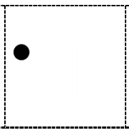 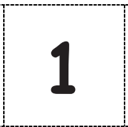 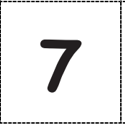 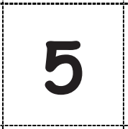 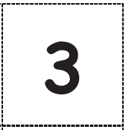 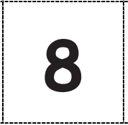 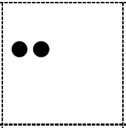 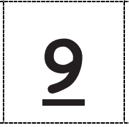 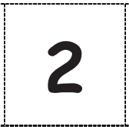 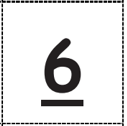 What do you think you might see if you turn over the next card?
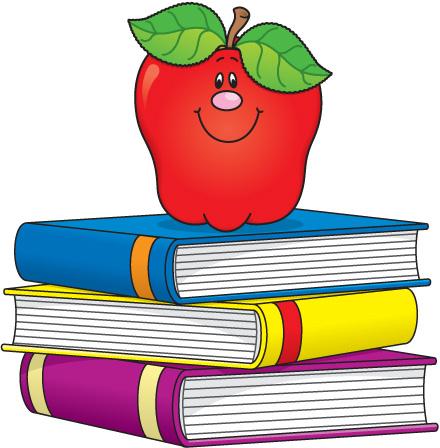 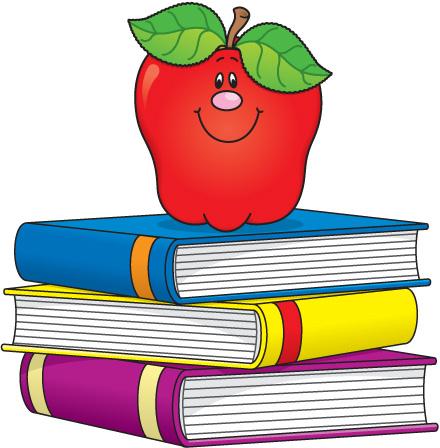 Module 1, Lesson 29
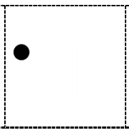 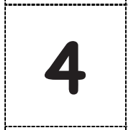 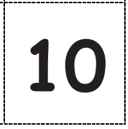 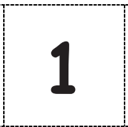 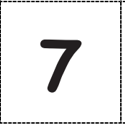 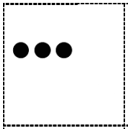 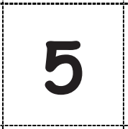 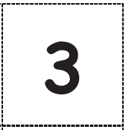 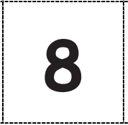 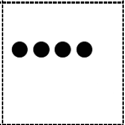 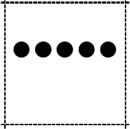 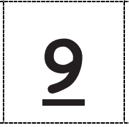 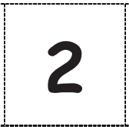 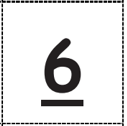 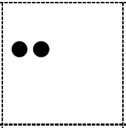 Now, turn over your  3, 4, and 5.
What do you notice?
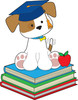 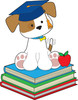 Module 1, Lesson 29
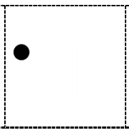 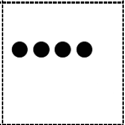 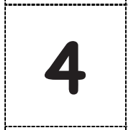 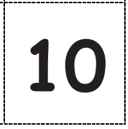 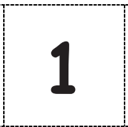 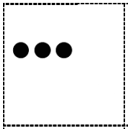 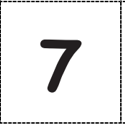 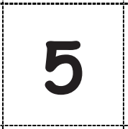 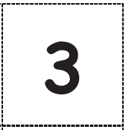 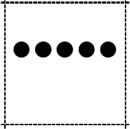 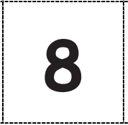 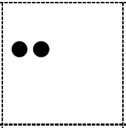 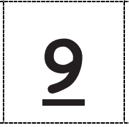 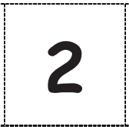 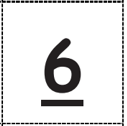 It’s just like our Math Way of counting on our fingers, isn’t it?  Let’s do that!
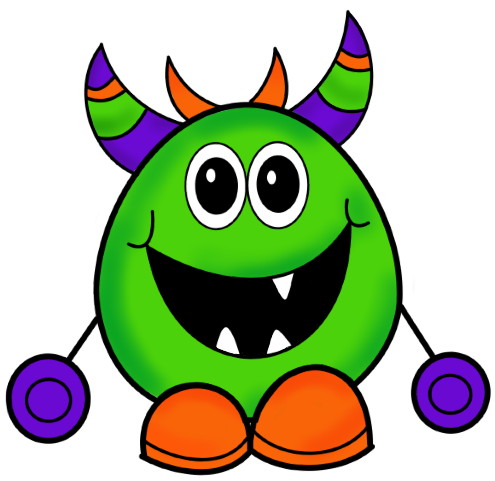 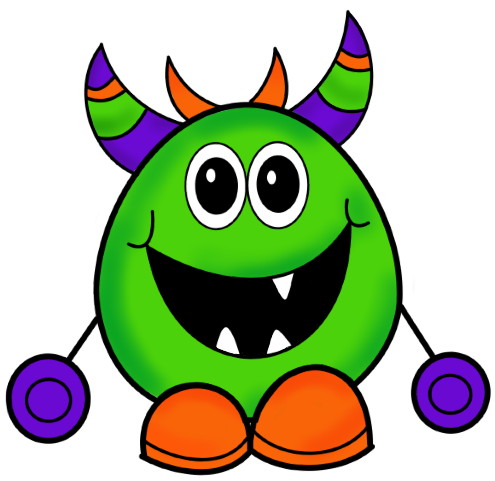 Module 1, Lesson 29
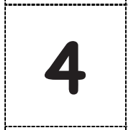 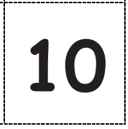 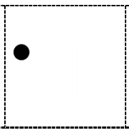 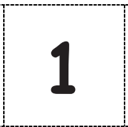 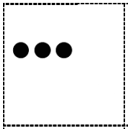 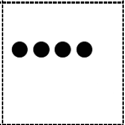 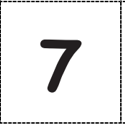 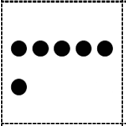 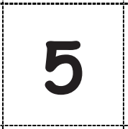 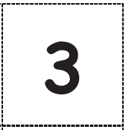 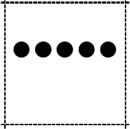 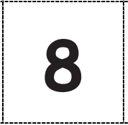 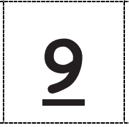 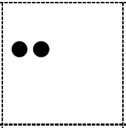 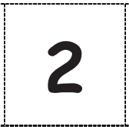 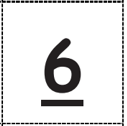 What would 6 look like on our fingers?  I wonder what will be on the back of the 6 card?
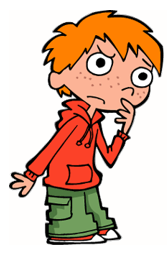 Module 1, Lesson 29
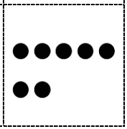 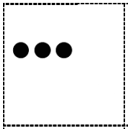 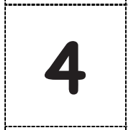 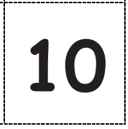 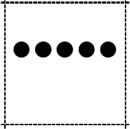 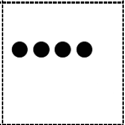 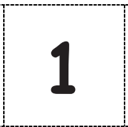 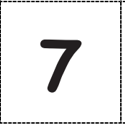 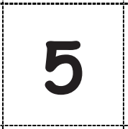 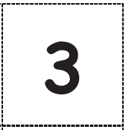 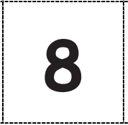 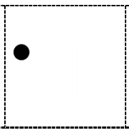 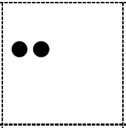 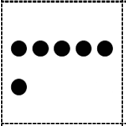 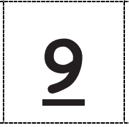 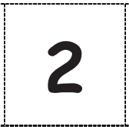 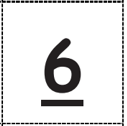 What do you think we will see on the back of the 7?
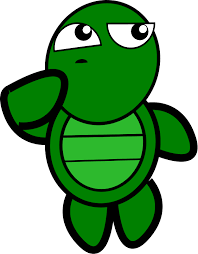 Module 1, Lesson 29
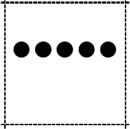 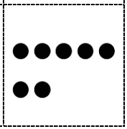 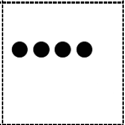 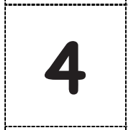 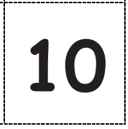 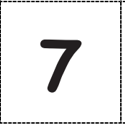 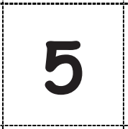 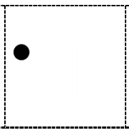 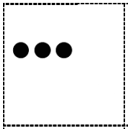 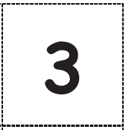 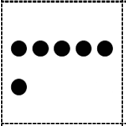 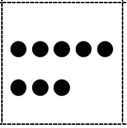 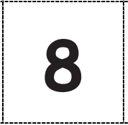 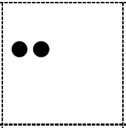 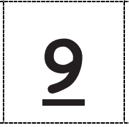 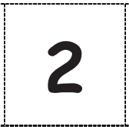 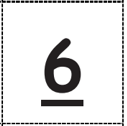 What do you think we will see on the back of the 8?
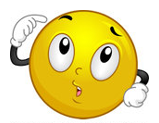 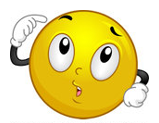 Module 1, Lesson 29
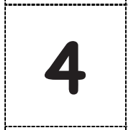 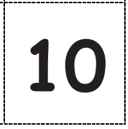 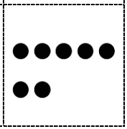 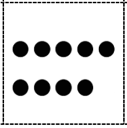 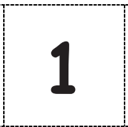 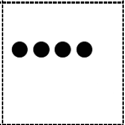 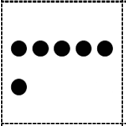 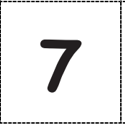 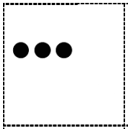 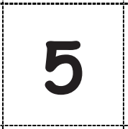 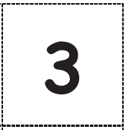 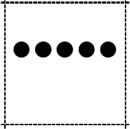 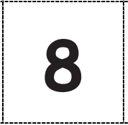 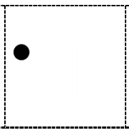 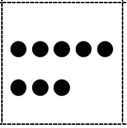 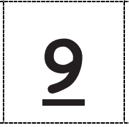 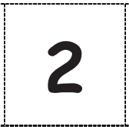 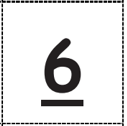 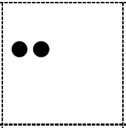 What do you think we will see on the back of the 9?
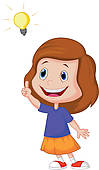 Module 1, Lesson 29
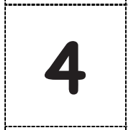 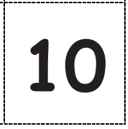 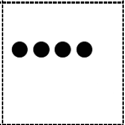 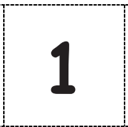 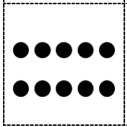 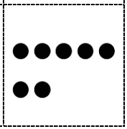 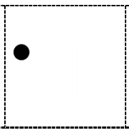 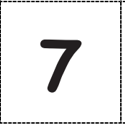 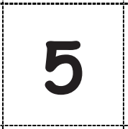 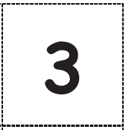 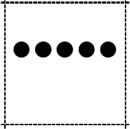 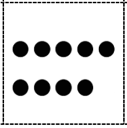 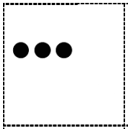 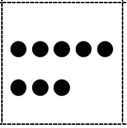 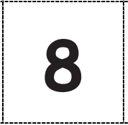 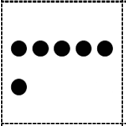 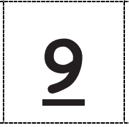 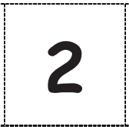 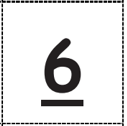 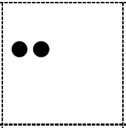 What do you think we will see on the back of the 10?
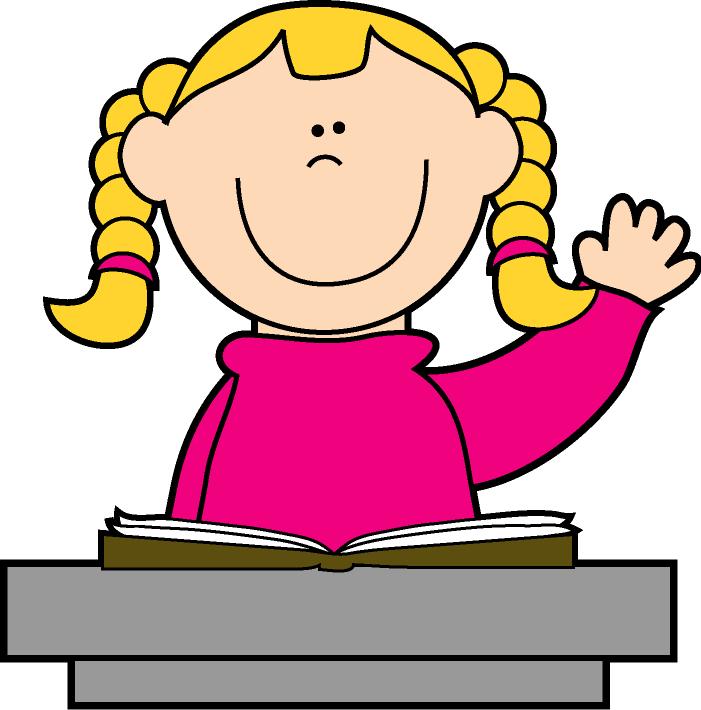 Module 1, Lesson 29
Let’s play another game with our cards!  Make sure that your cards are still in order in a row with all the 5-group dot sides facing up.  Here’s how you play:

Hold up your dot for 1.  Echo me:  I have 1.  One more is 2.  Now, put down the 1 and hold up the dots for 2.  Echo me:  I have 2.  1 more is 3.  Then, you will put down your 2.  We will continue with the rest of our cards.  Are you ready?
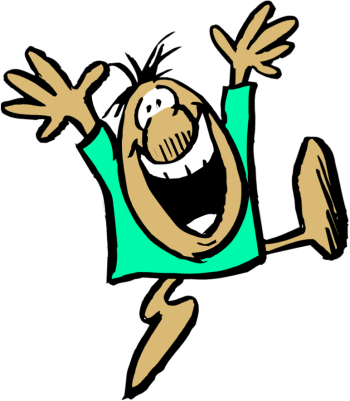 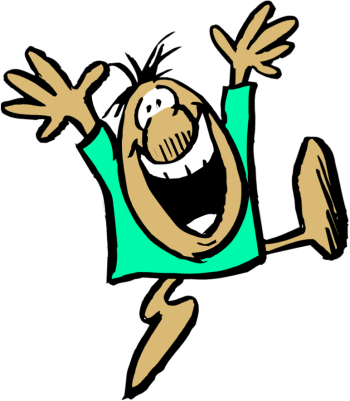 Module 1, Lesson 29
We have time for one last game.  Choose a partner.  One of you will put your cards in front of you with the numerals facing up.  The other will put their cards by yours with the dots facing up.  Take turns choosing a numeral card and then quickly finding the dot card that has 1 more than your numeral card.
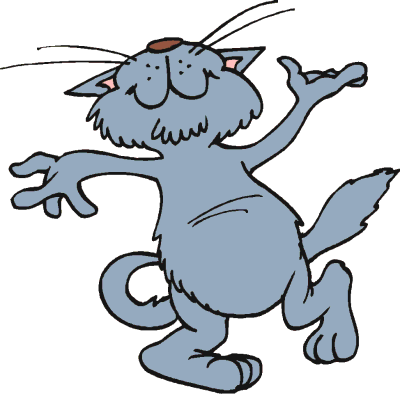 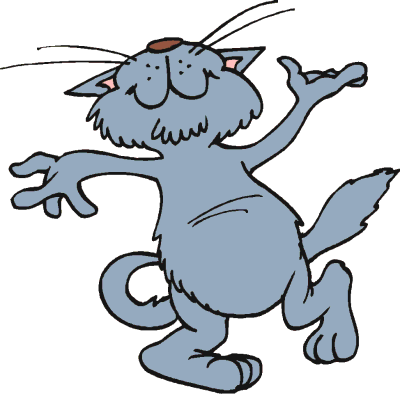 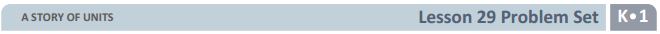 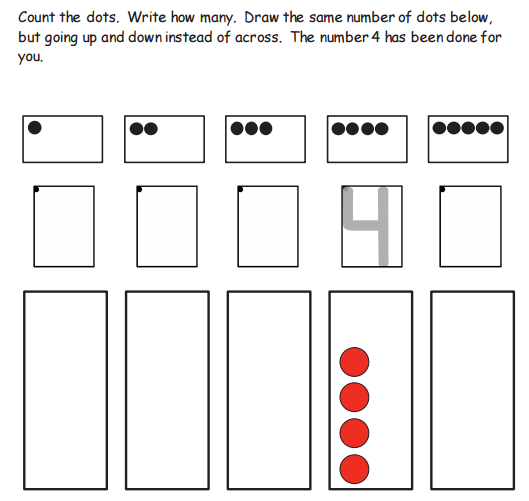 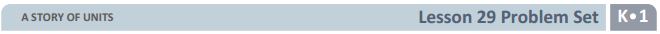 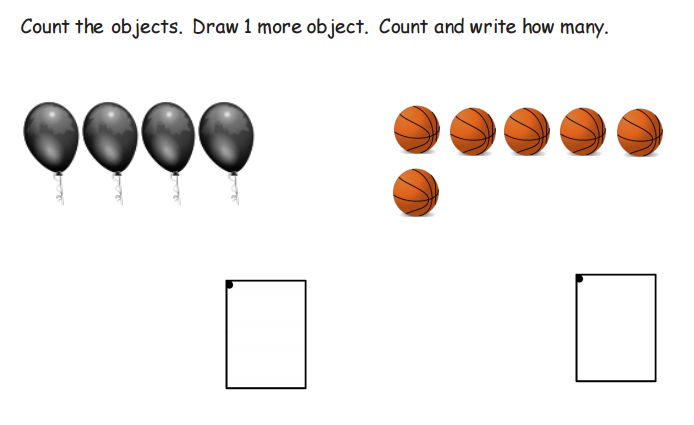 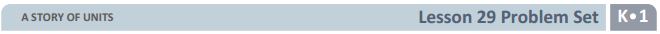 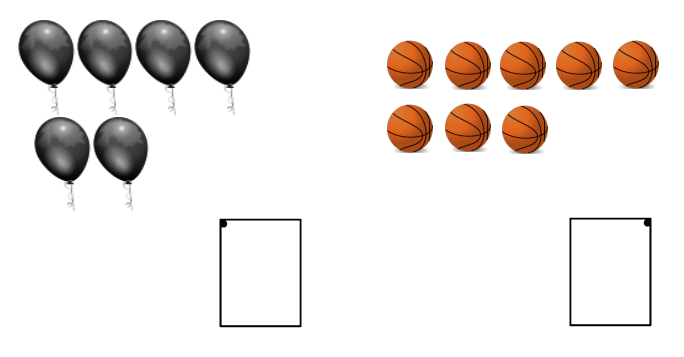 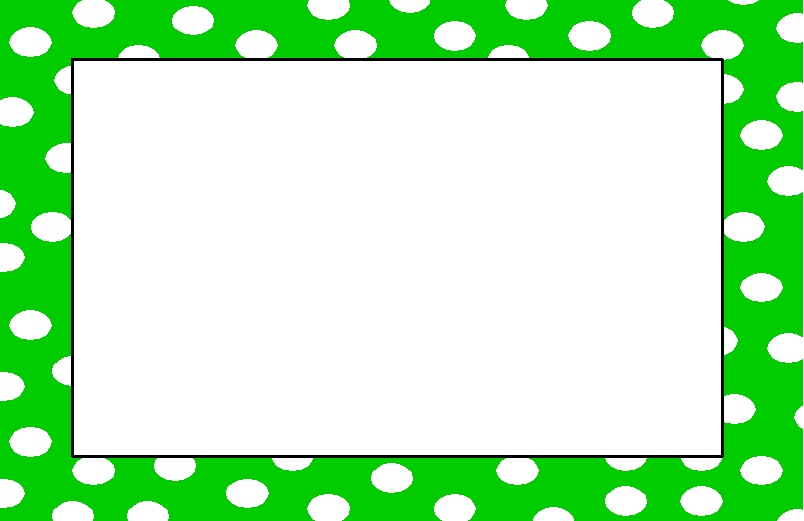 Debrief
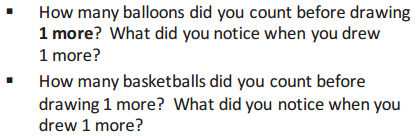 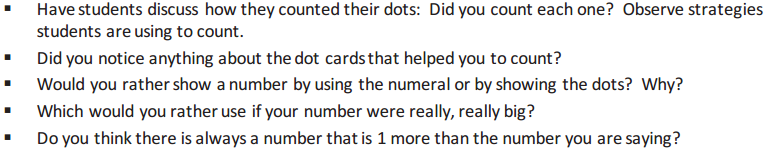 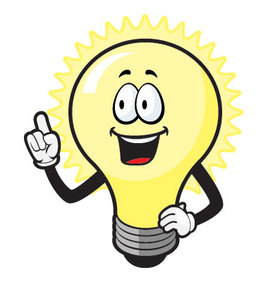 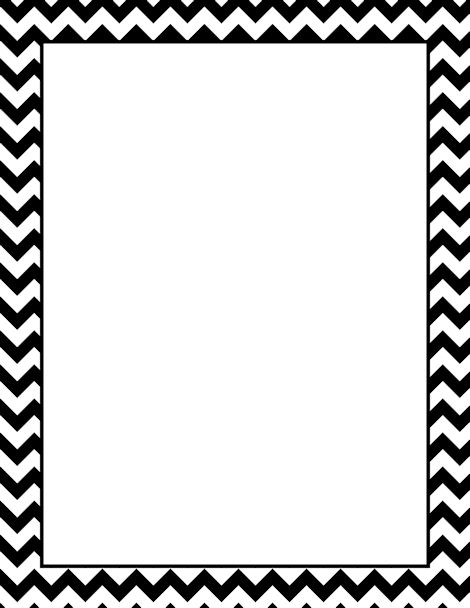 Lesson 30




I can make math stairs from 1 to 10.
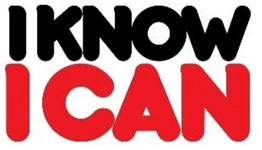 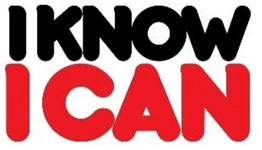 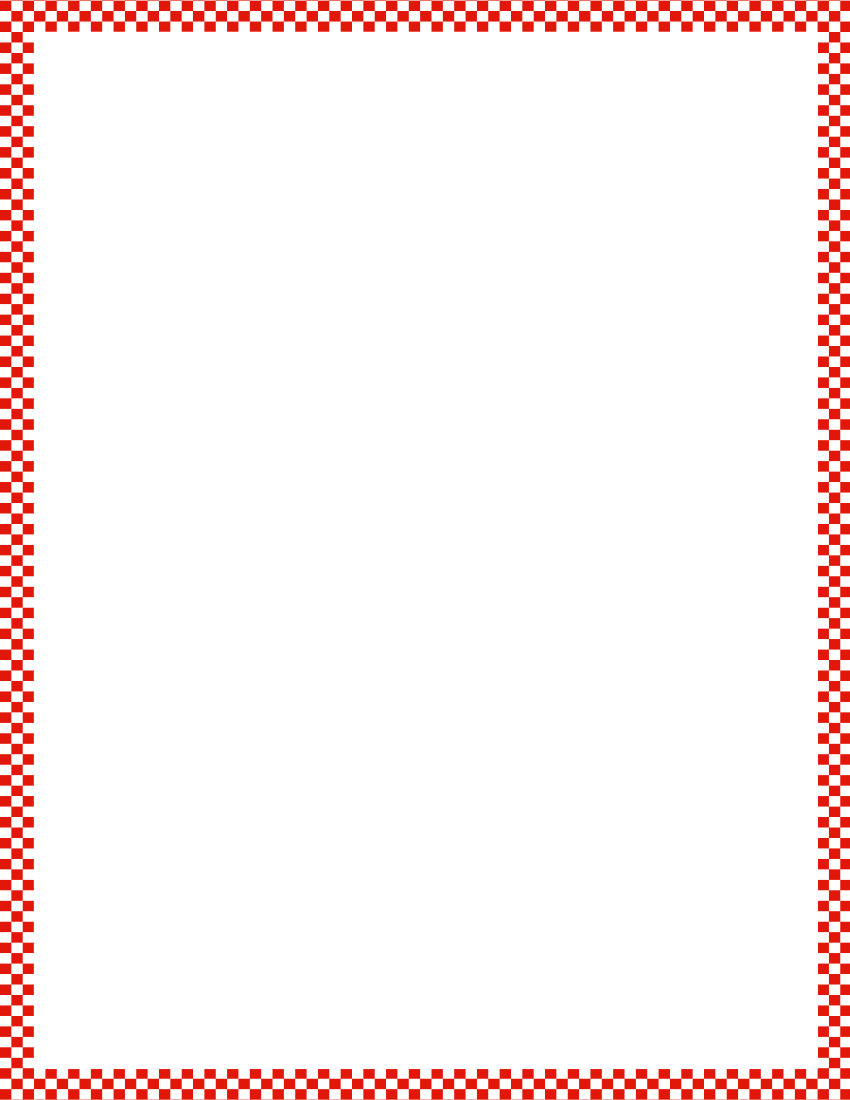 Module 1, Lesson 30
Fluency
Sunrise/Sunset Counting to 10
Hold your arms out in a great big circle.  Pretend you are the sun!  It’s morning, and the sun is coming up.  Let me see your sunrise (gradually rise from crouching to standing on tip-toes).  What does the sun do at night?  Show me your sunset.  Now, we’ll count as we make the sun rise.  (1-10 while rising, 10-1 while going back to a crouch)
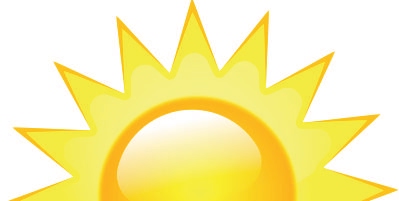 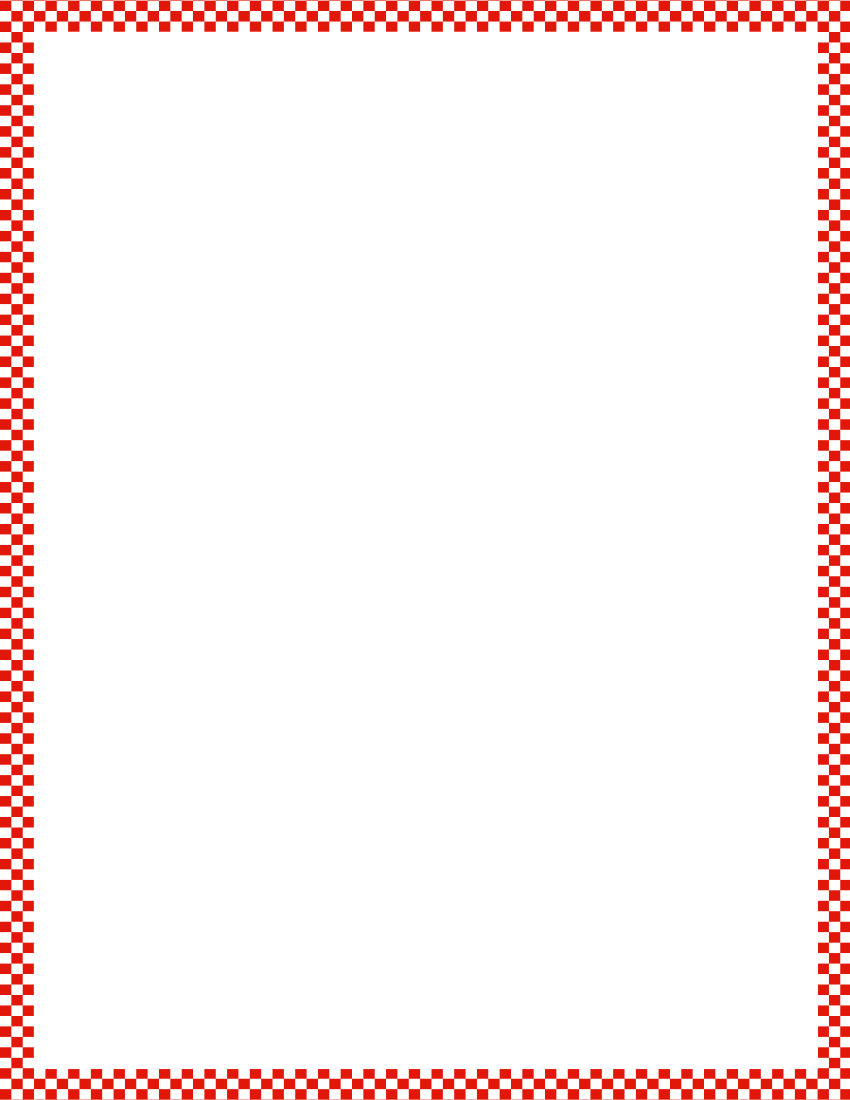 Module 1, Lesson 30
Fluency
Tell the Missing Number
Work with your partner.  Put the numeral cards in order.  Partner A closes her eyes.  Partner B removes one of the cards and then tells Partner A to open her eyes.  Partner A tells which numeral card is missing.  Switch roles and play again!
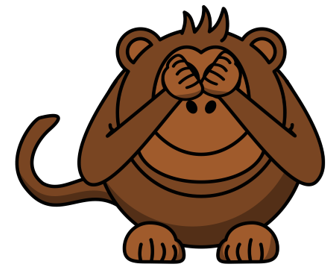 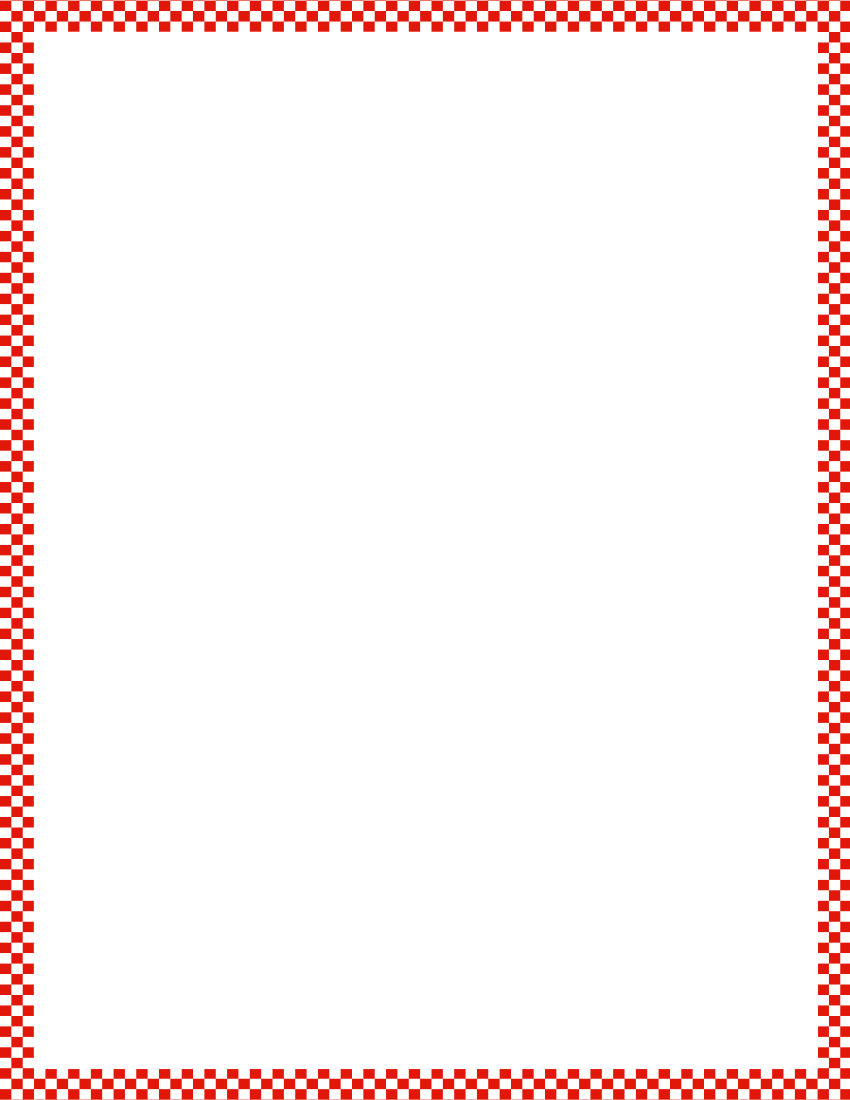 Module 1, Lesson 30
Fluency
Show Me One More
Show me 3 beans.  Now, show me 1 more.  How many beans are on your mat now?
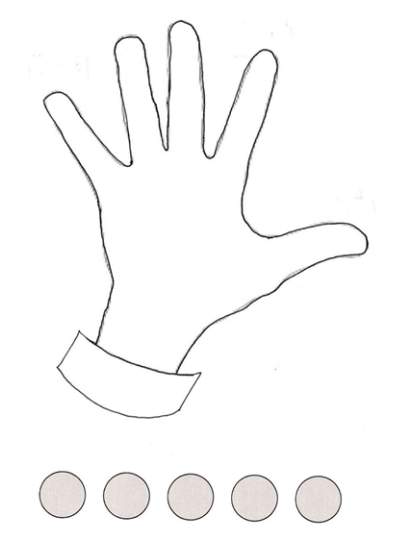 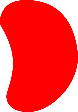 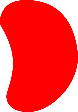 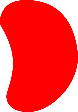 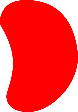 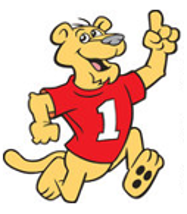 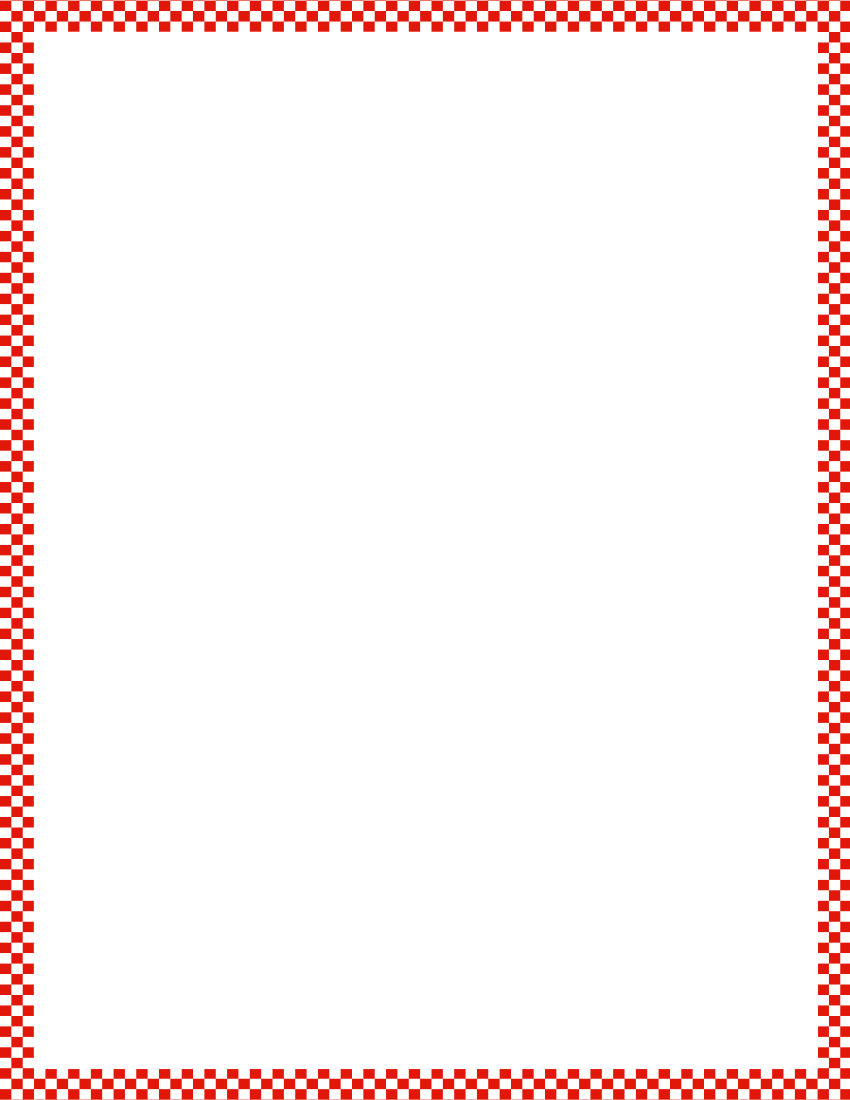 Module 1, Lesson 30
Fluency
Show Me One More
Show me 2 beans.  Now, show me 1 more.  How many beans are on your mat now?
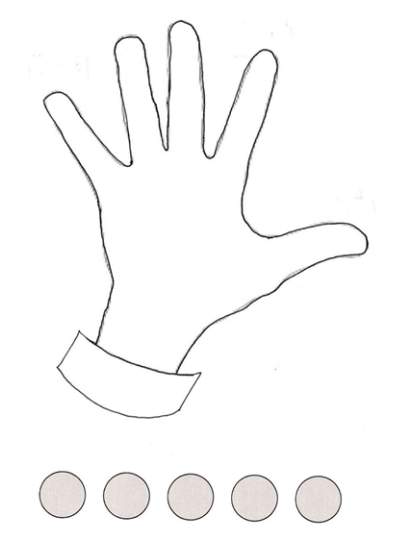 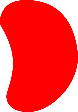 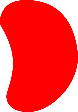 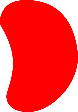 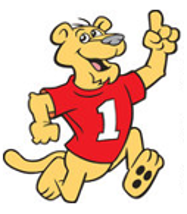 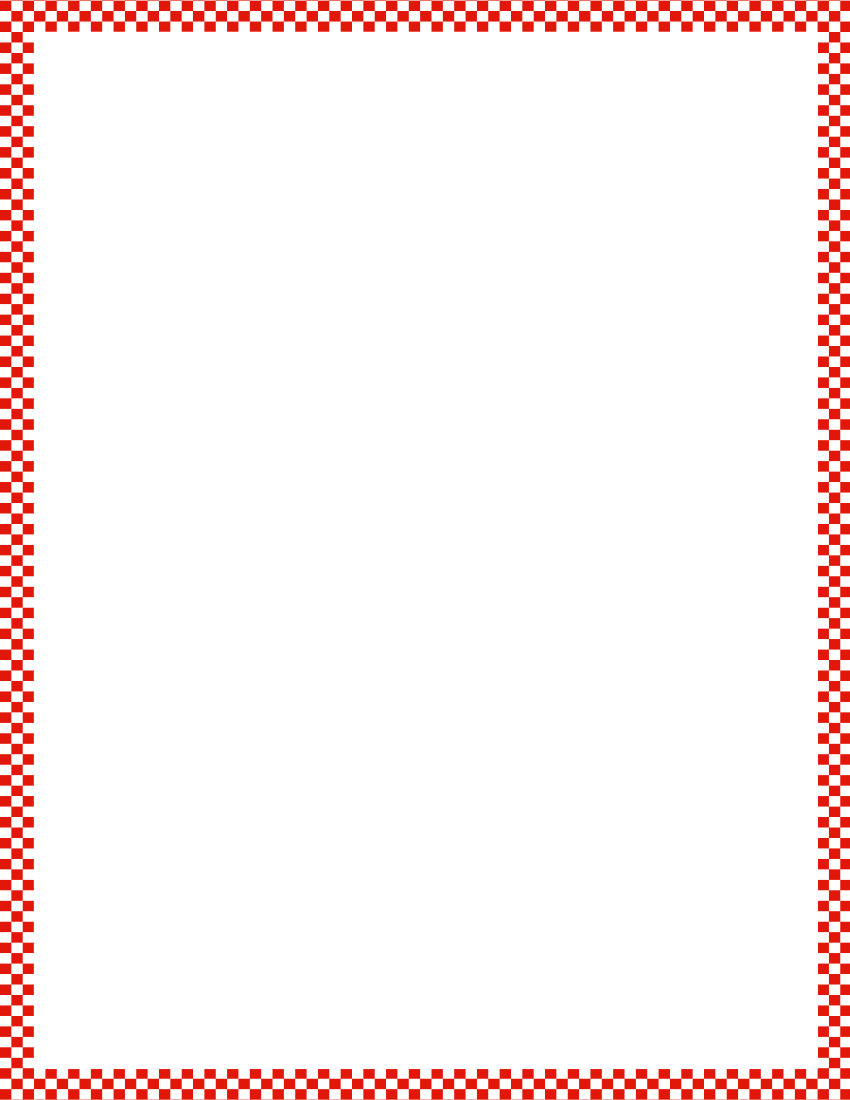 Module 1, Lesson 30
Fluency
Show Me One More
Show me 4 beans.  Now, show me 1 more.  How many beans are on your mat now?
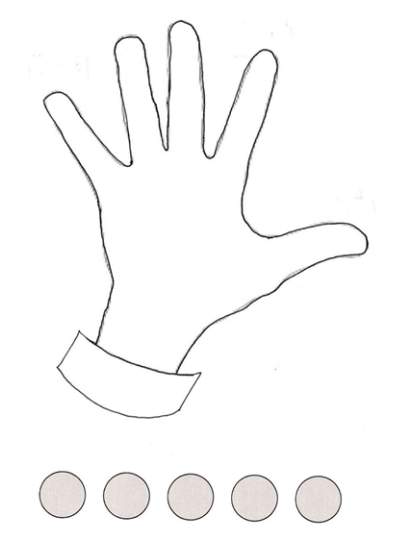 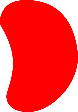 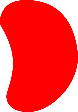 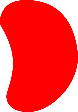 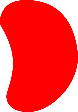 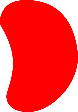 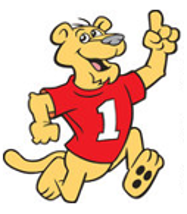 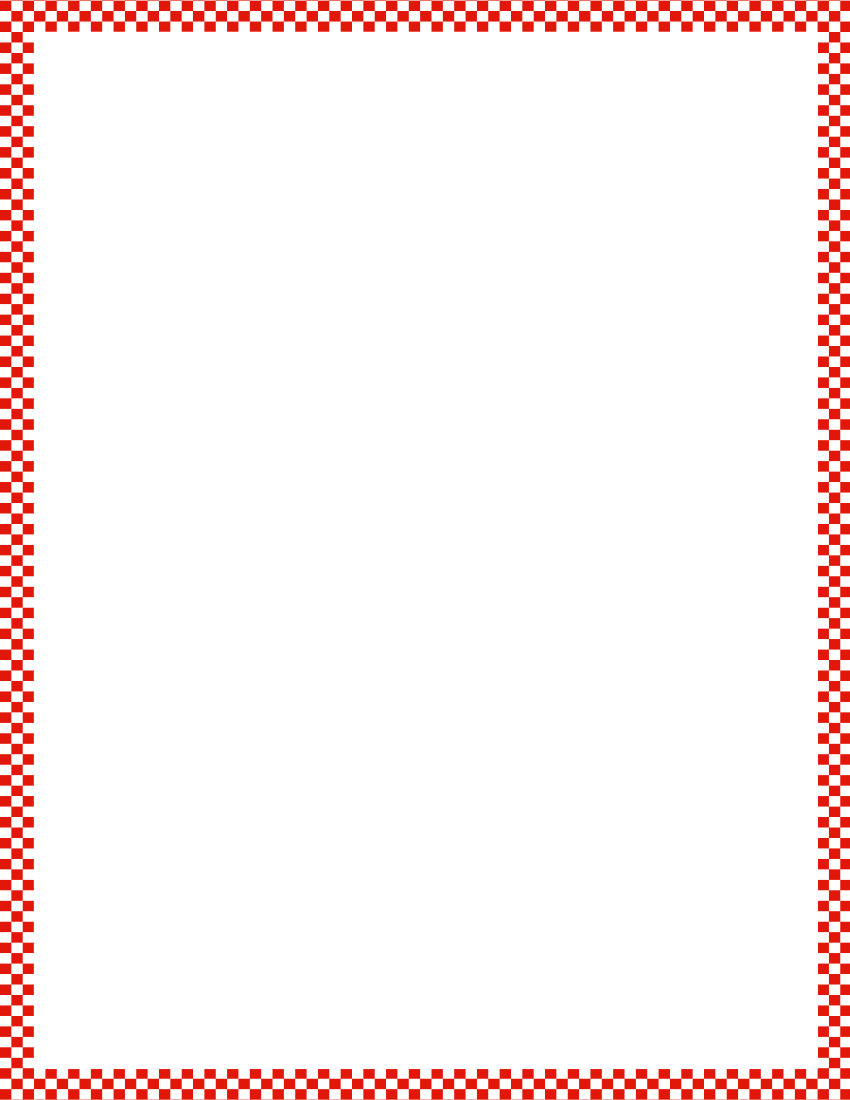 Module 1, Lesson 30
Fluency
Show Me One More
Show me 1 bean.  Now, show me 1 more.  How many beans are on your mat now?
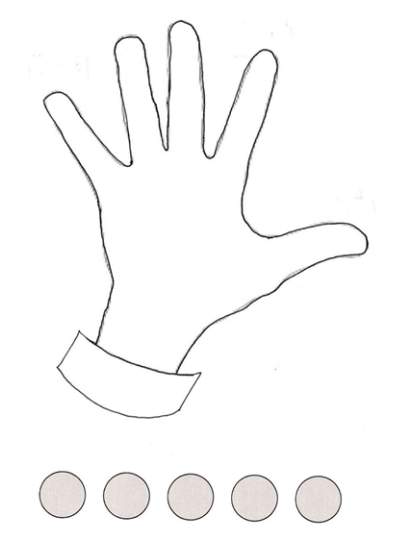 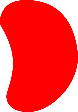 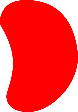 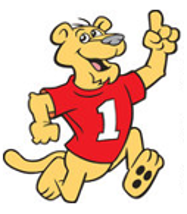 Application Problem
Module 1, Lesson 30
There are 4 flowers in your vase.  Your friend brings you 1 more flower to put in your vase.  Draw your vase with all the flowers.  Write the number.
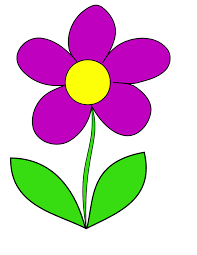 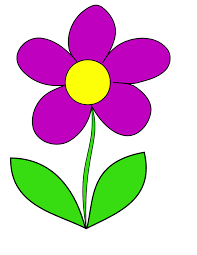 Module 1, Lesson 30
Baby bear is tired, and he wants to go home to his mother in his den!  We need to show him the way.  How should he go home?
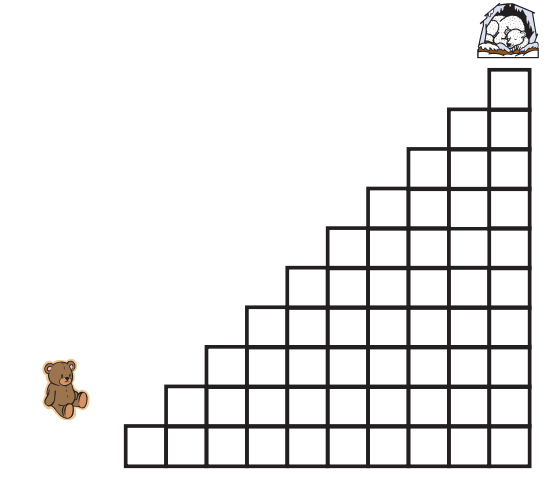 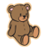 Module 1, Lesson 30
Let’s help him!  Where should he go first?
What should we call this step?
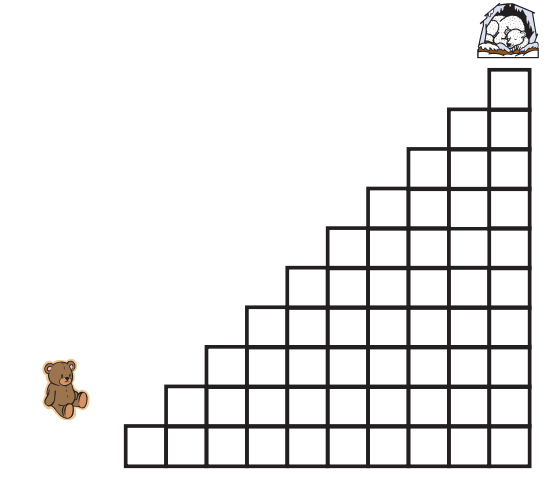 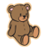 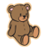 Module 1, Lesson 30
Where should he go next?
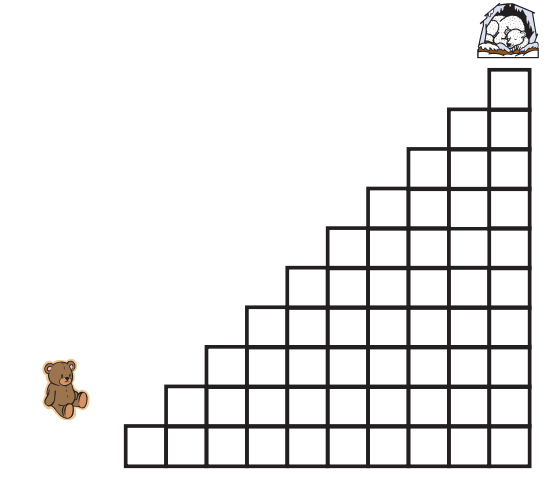 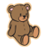 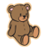 Module 1, Lesson 30
Where should he go next?  Let’s keep going!  Count the steps again the         1 more way!
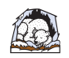 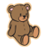 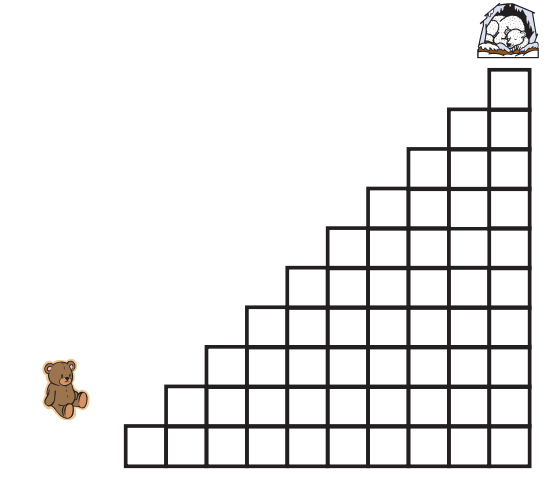 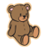 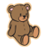 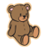 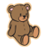 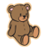 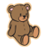 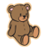 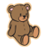 Module 1, Lesson 30
Now, let’s make some stairs with our cubes.  You can work with your partner to help each other.  Find your bag of red linking cubes.  Take a red cube and put it at the top of your desk.
What is the name of this stair?
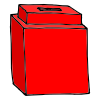 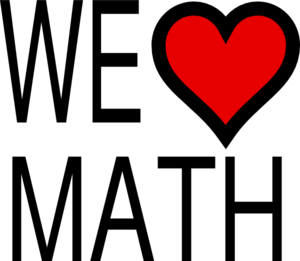 Module 1, Lesson 30
Make the next stair.  Take out another red linking cube.             Add 1 more.  Repeat after me:  1.  One more is 2.  2.
What is the name of this stair?
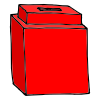 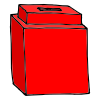 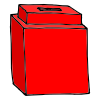 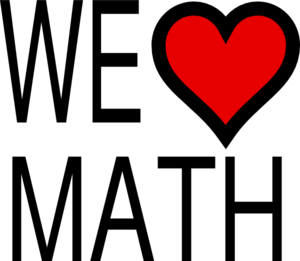 Module 1, Lesson 30
Make the next stair.  Take out two red linking cubes.                  Add 1 more.  What is 1 more than 2?
What is the name of this stair?
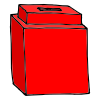 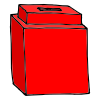 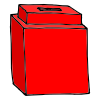 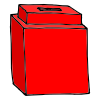 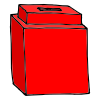 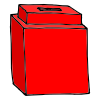 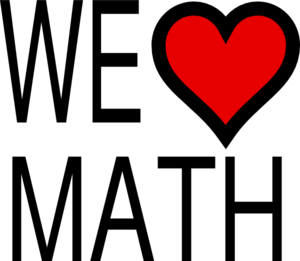 Module 1, Lesson 30
Make the next stair.  Take out three red linking cubes.                  Add 1 more.  What is 1 more than 3?
What is the name of this stair?
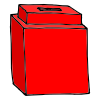 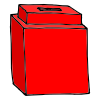 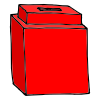 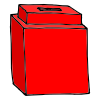 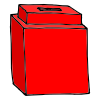 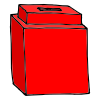 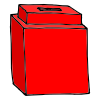 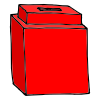 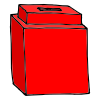 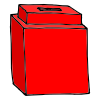 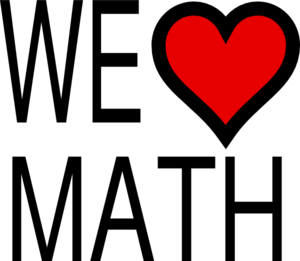 Module 1, Lesson 30
Make the next stair.  Take out four red linking cubes.                  Add 1 more.  What is 1 more than 4?
What is the name of this stair?
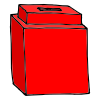 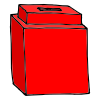 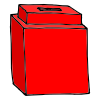 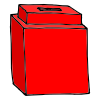 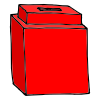 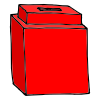 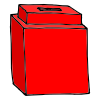 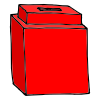 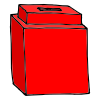 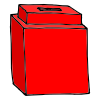 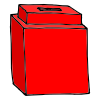 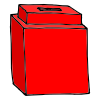 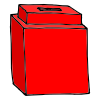 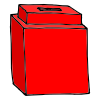 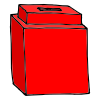 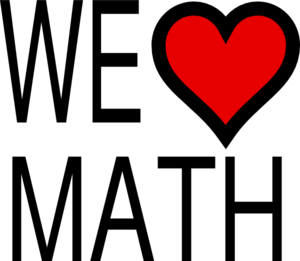 Module 1, Lesson 30
Can you make another set of red stairs just like that?  Let’s see how fast you can do it!  I will time you!
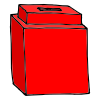 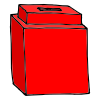 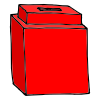 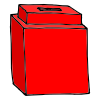 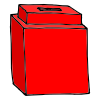 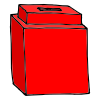 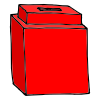 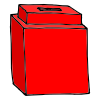 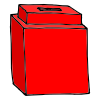 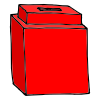 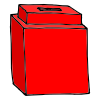 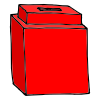 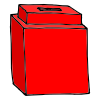 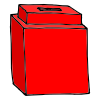 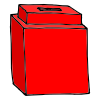 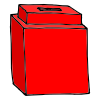 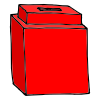 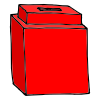 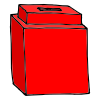 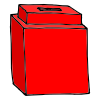 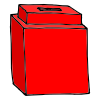 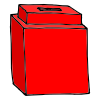 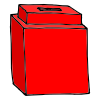 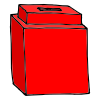 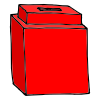 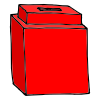 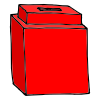 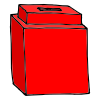 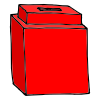 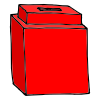 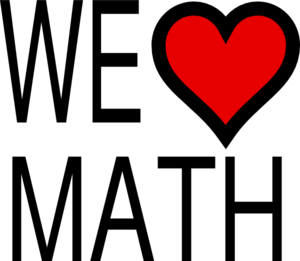 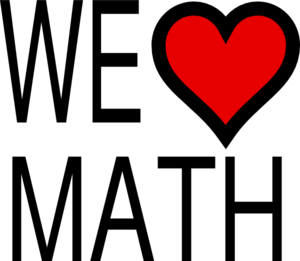 Module 1, Lesson 30
Compare your stairs to the one the bear used to get home.  Will your stairs wok to get the baby bear home?  What should we do?
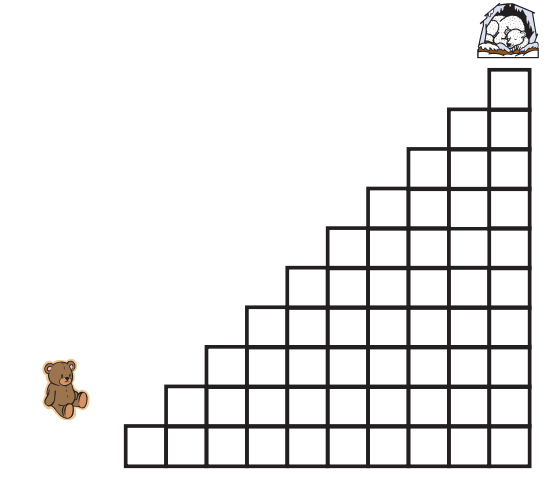 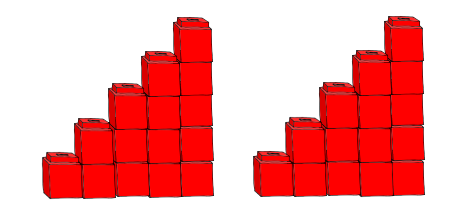 Module 1, Lesson 30
Let’s try this!
Make towers of 5 from the blue cubes.
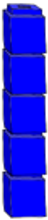 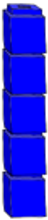 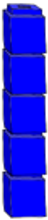 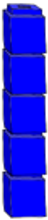 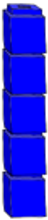 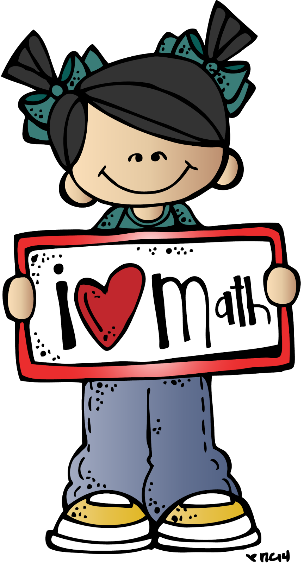 Module 1, Lesson 30
Put the 5 towers under one set of stairs.  Then, put the other set of stairs next to the blue ones.  Now, could the baby bear get home?  Let’s count and see!
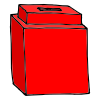 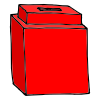 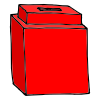 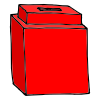 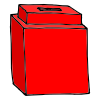 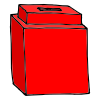 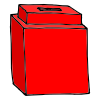 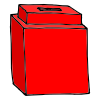 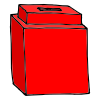 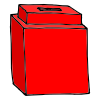 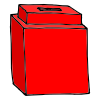 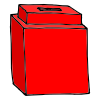 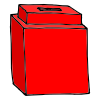 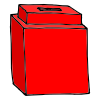 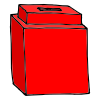 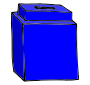 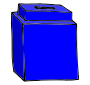 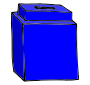 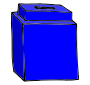 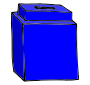 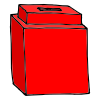 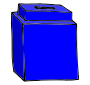 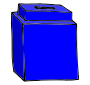 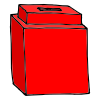 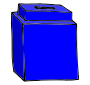 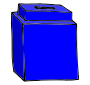 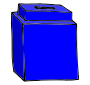 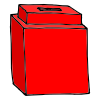 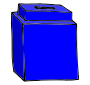 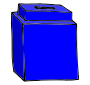 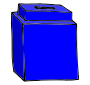 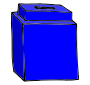 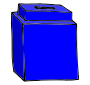 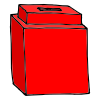 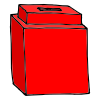 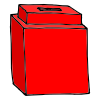 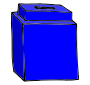 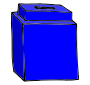 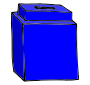 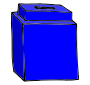 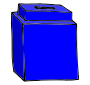 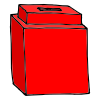 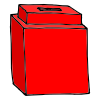 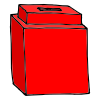 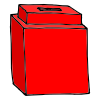 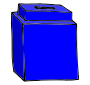 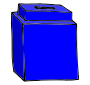 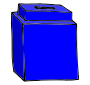 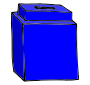 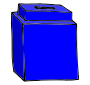 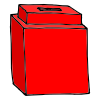 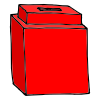 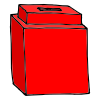 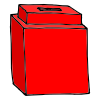 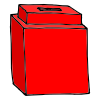 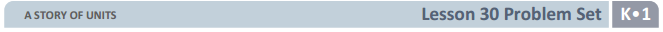 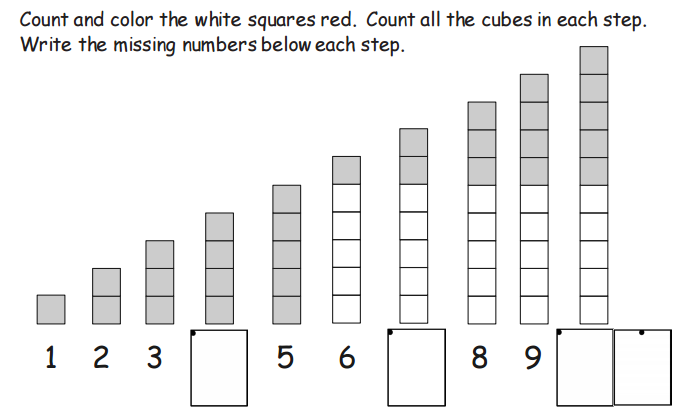 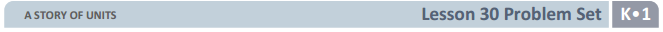 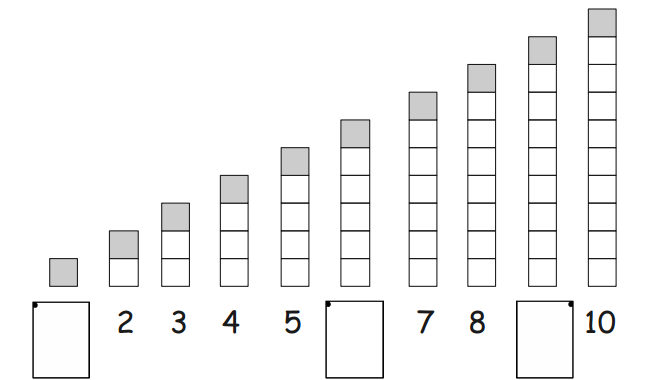 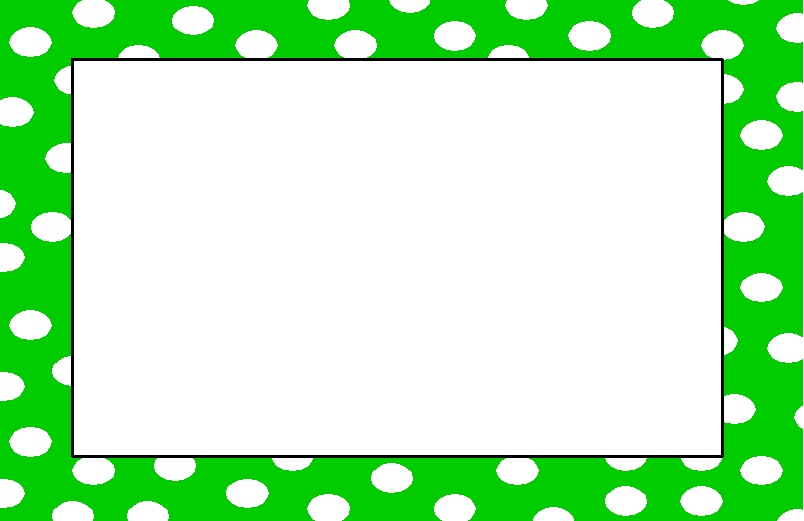 Debrief
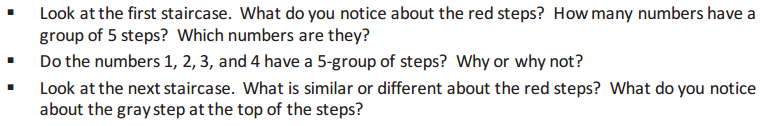 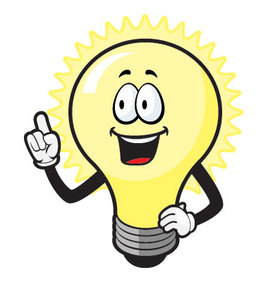 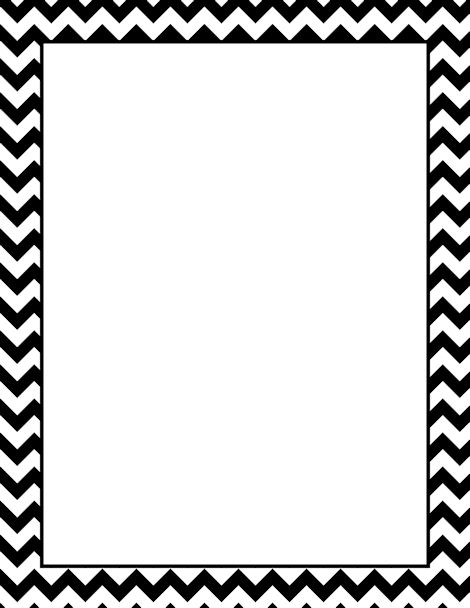 Lesson 31




I can arrange, analyze, and draw 1 more.
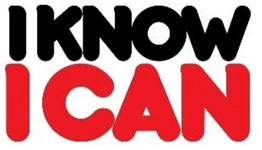 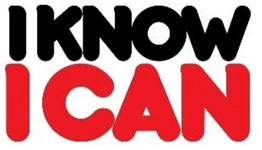 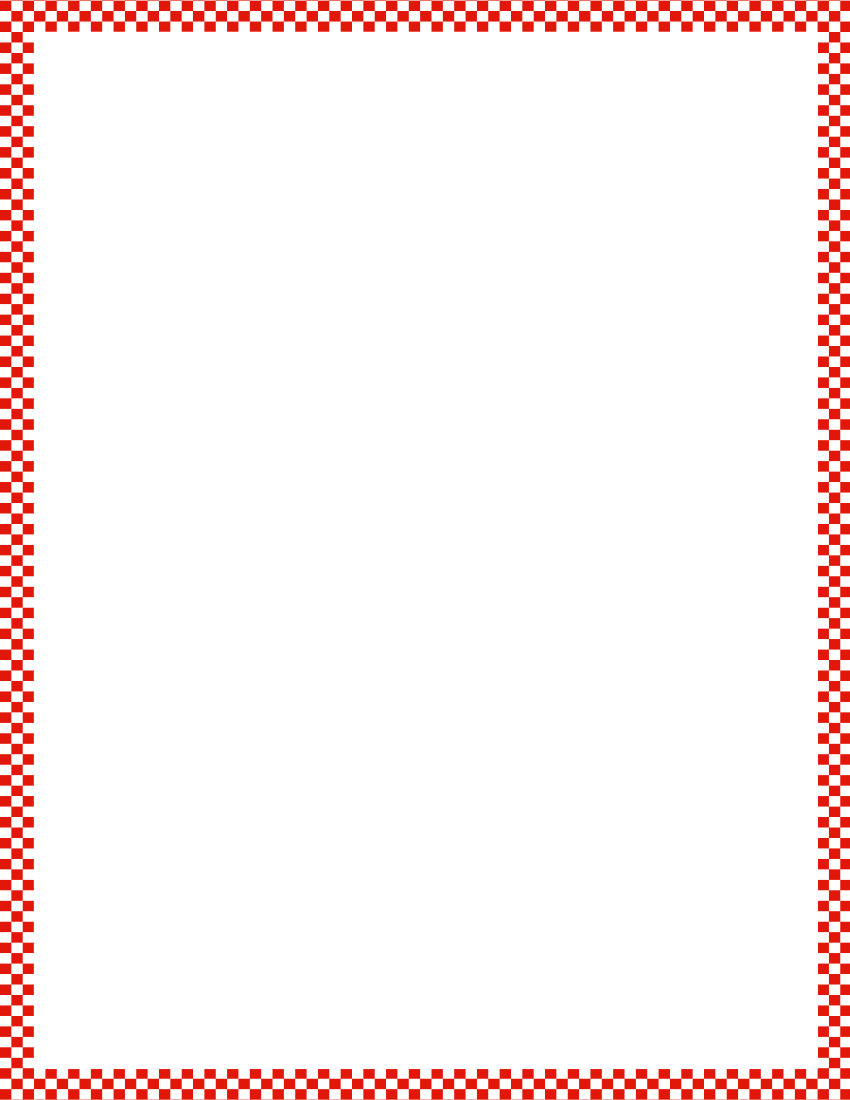 Module 1, Lesson 31
Fluency
Beep Number
Listen carefully while I count.  Instead of saying a number, I’ll say beep.  You can touch each number on your number path as I say it.  When you know what the beep number is, raise your hand.
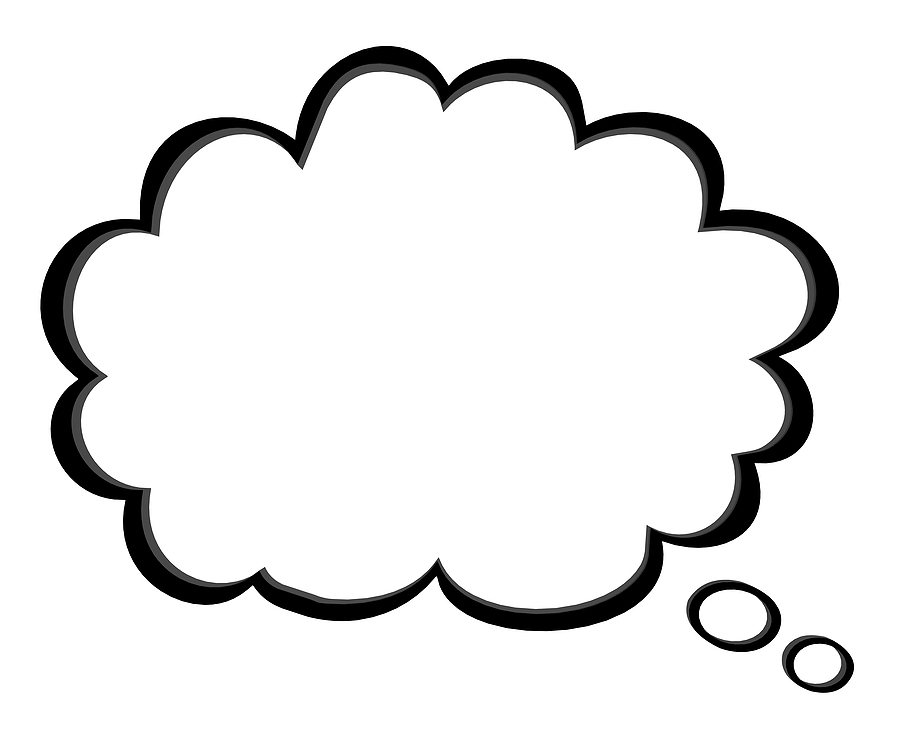 6, 7, beep
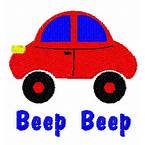 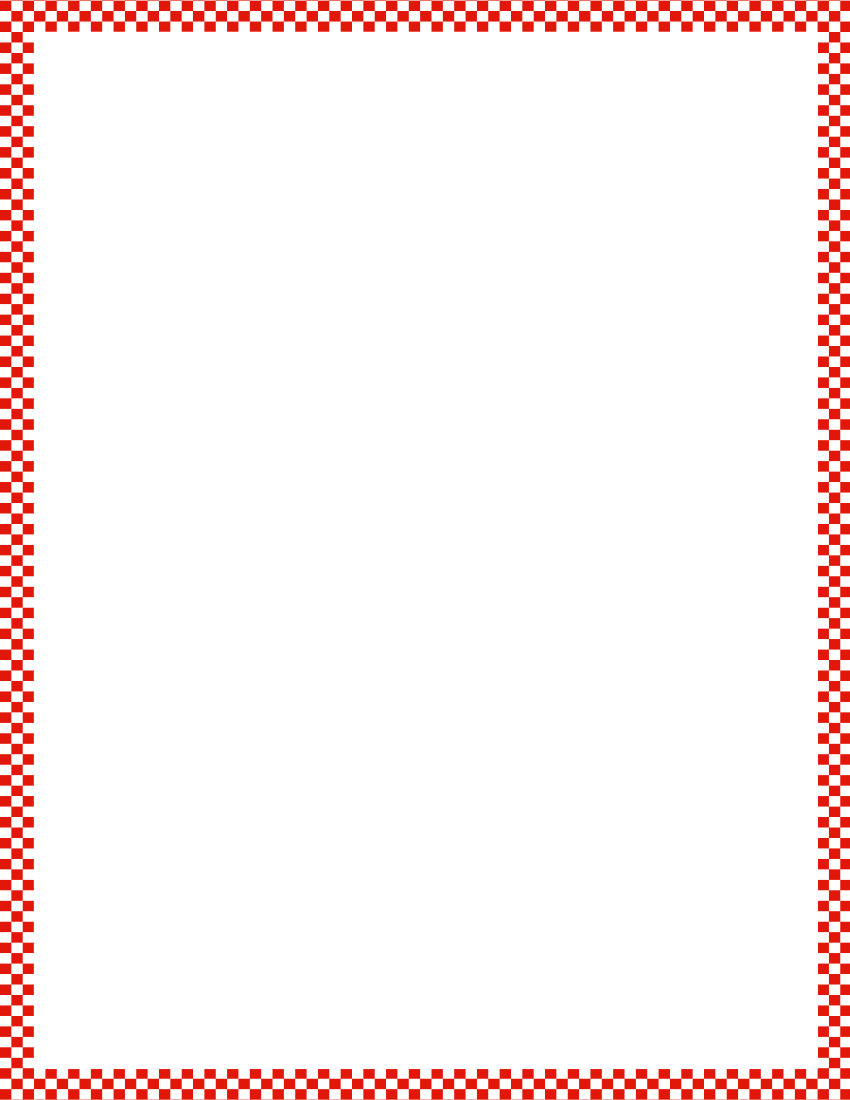 Module 1, Lesson 31
Fluency
Beep Number
Listen carefully while I count.  Instead of saying a number, I’ll say beep.  You can touch each number on your number path as I say it.  When you know what the beep number is, raise your hand.
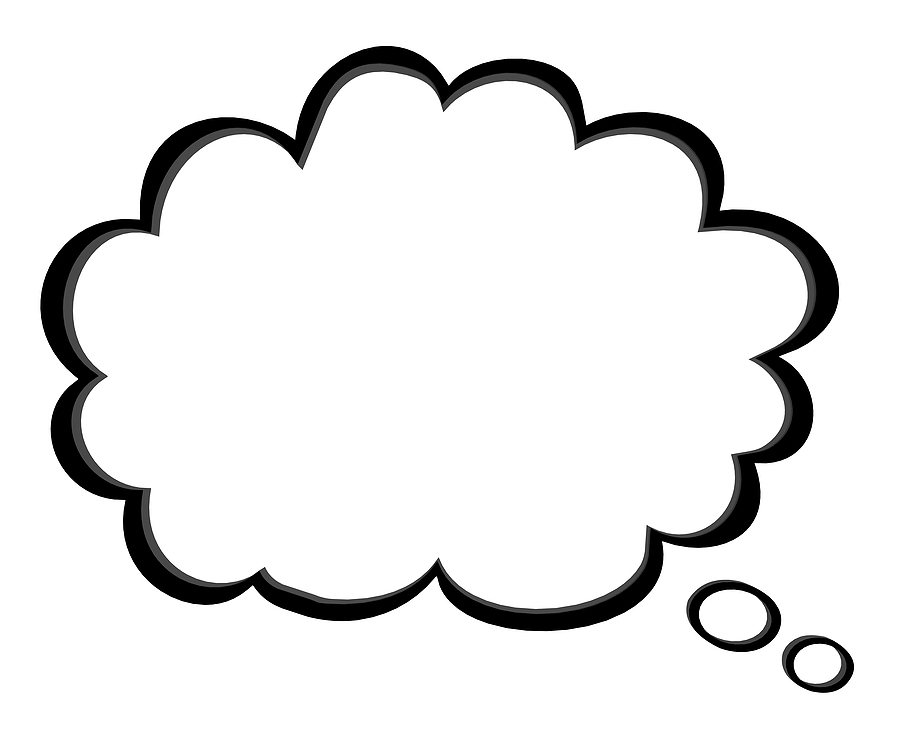 7, beep, 9
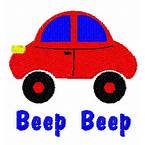 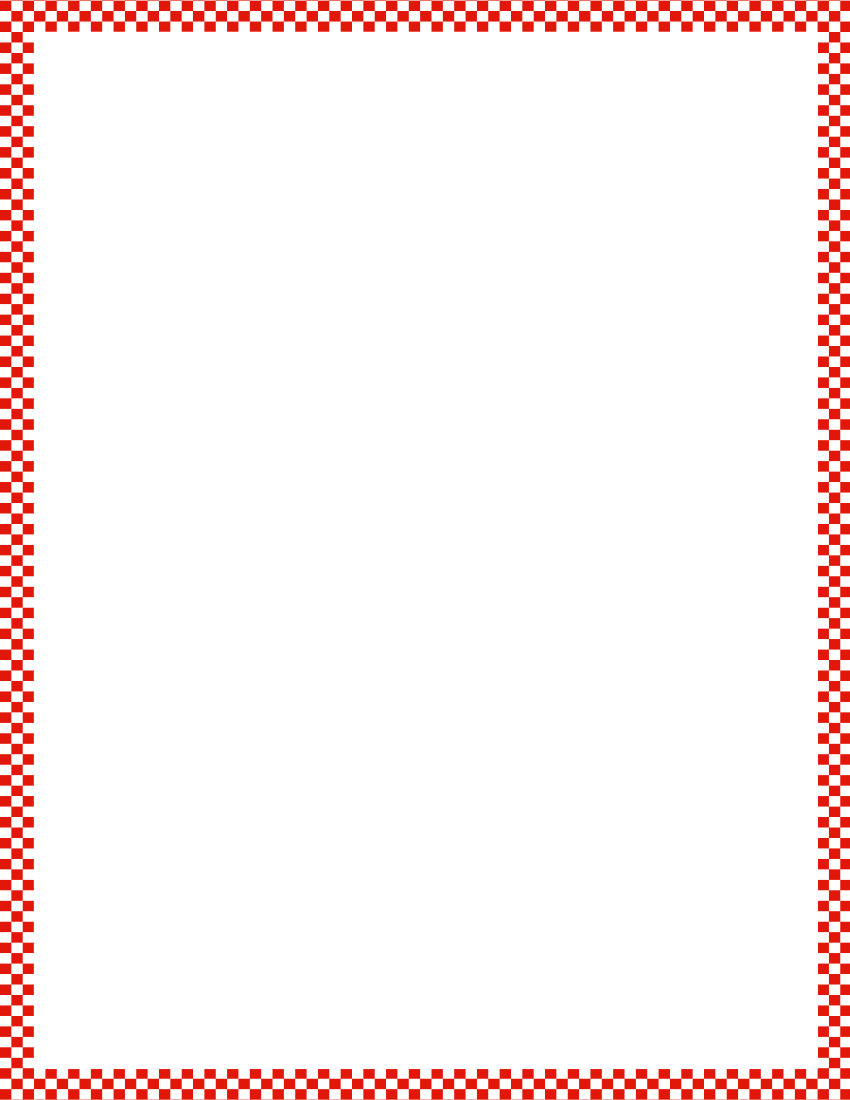 Module 1, Lesson 31
Fluency
Beep Number
Listen carefully while I count.  Instead of saying a number, I’ll say beep.  You can touch each number on your number path as I say it.  When you know what the beep number is, raise your hand.
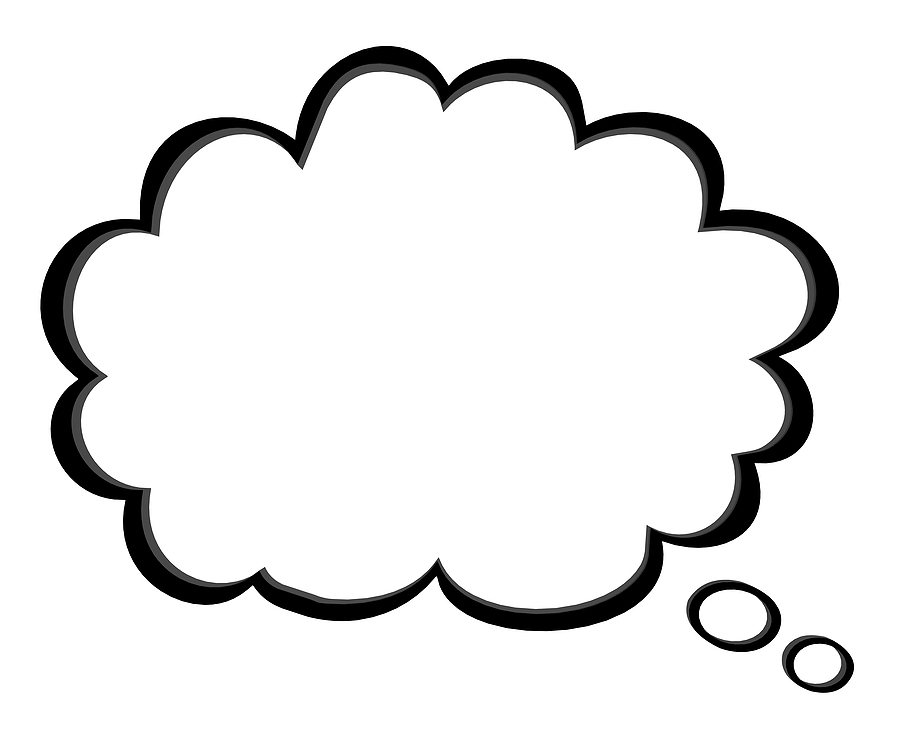 beep, 9, 10
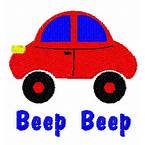 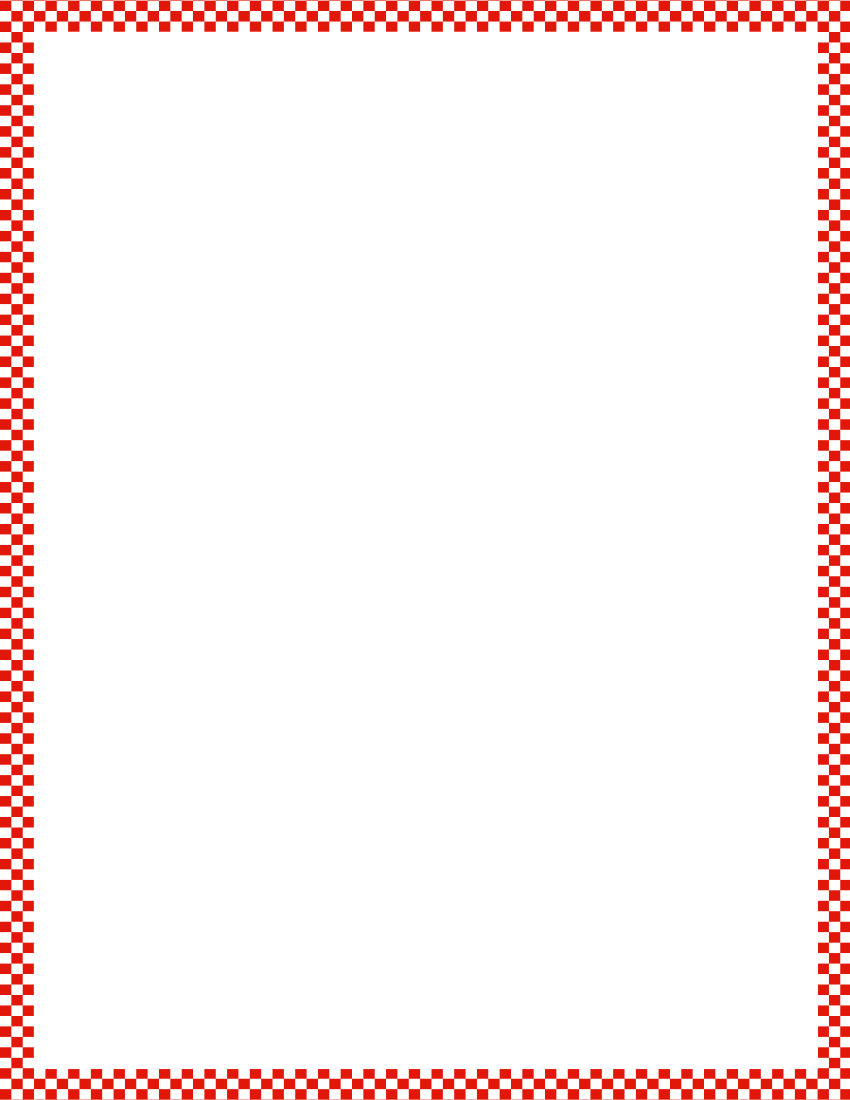 Module 1, Lesson 31
Fluency
Beep Number
Listen carefully while I count.  Instead of saying a number, I’ll say beep.  You can touch each number on your number path as I say it.  When you know what the beep number is, raise your hand.
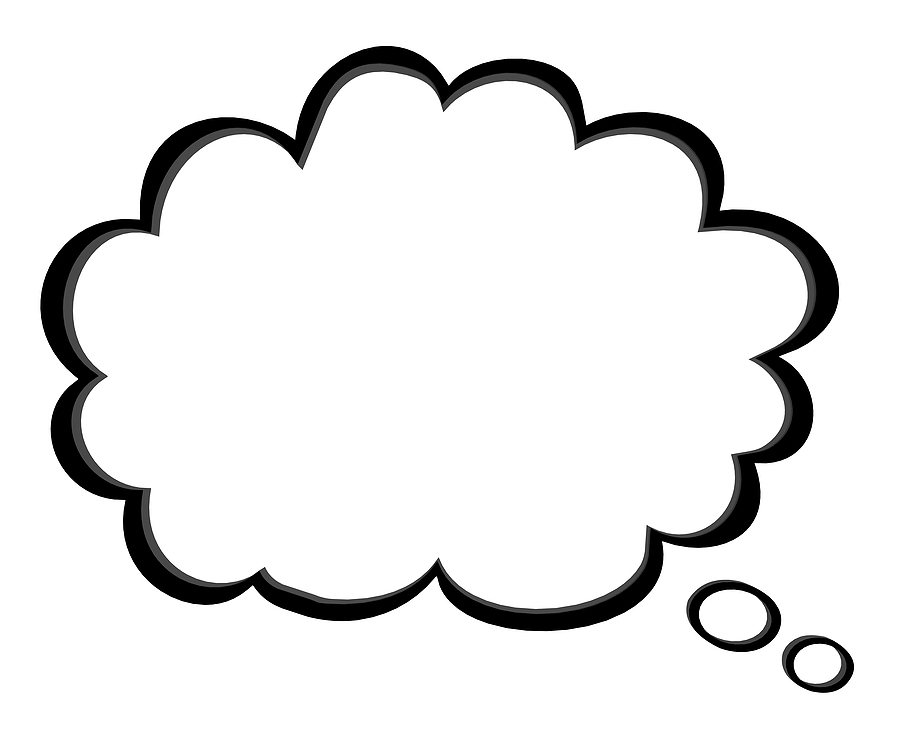 7, 8, beep, 10
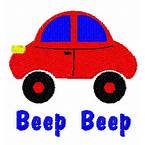 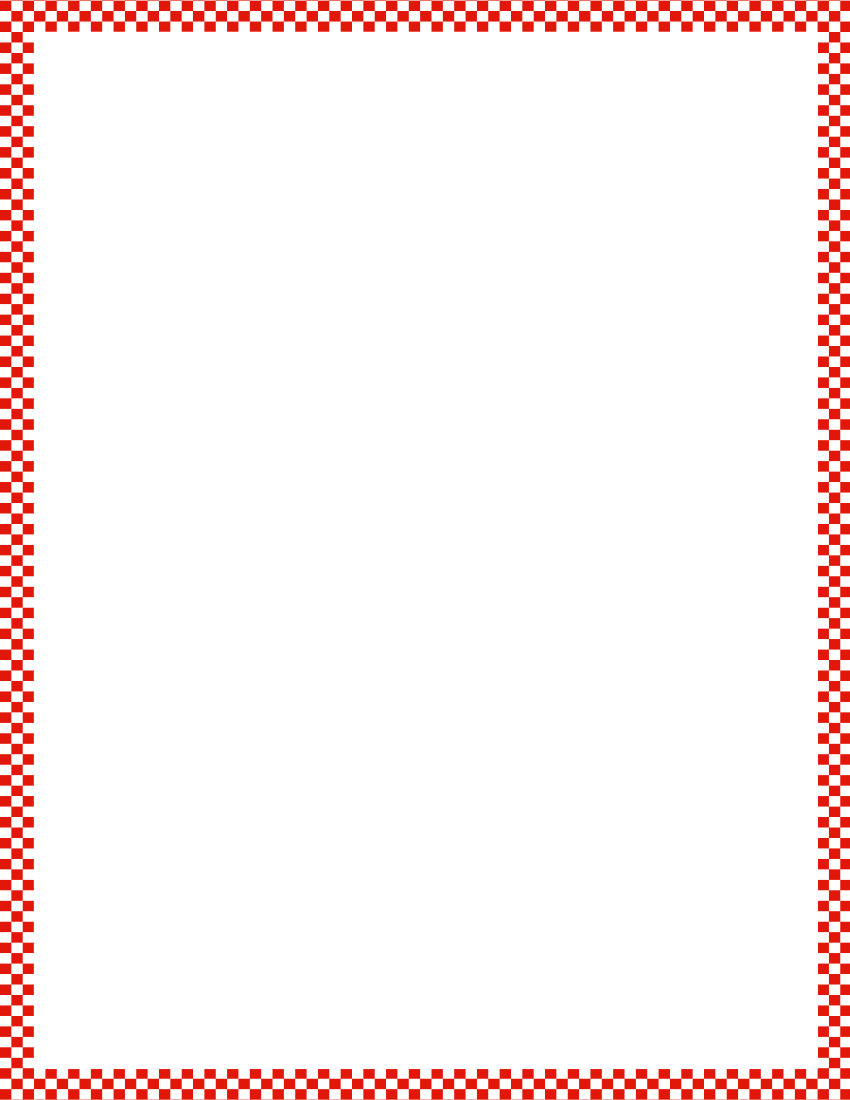 Module 1, Lesson 31
Fluency
Beep Number
Listen carefully while I count.  Instead of saying a number, I’ll say beep.  You can touch each number on your number path as I say it.  When you know what the beep number is, raise your hand.
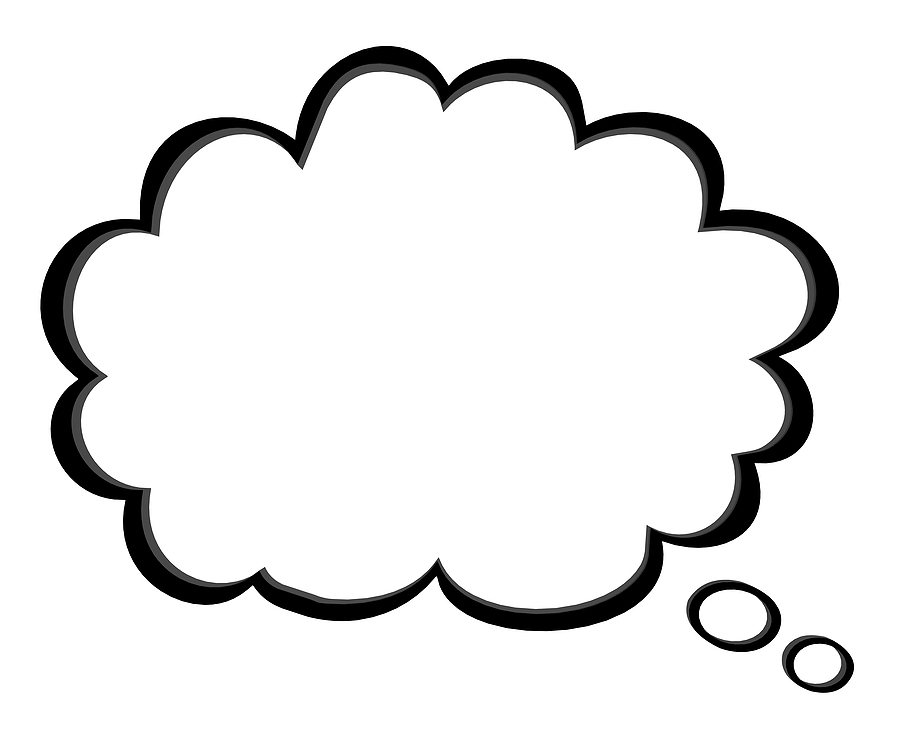 6, beep, 8, 9
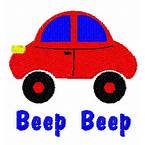 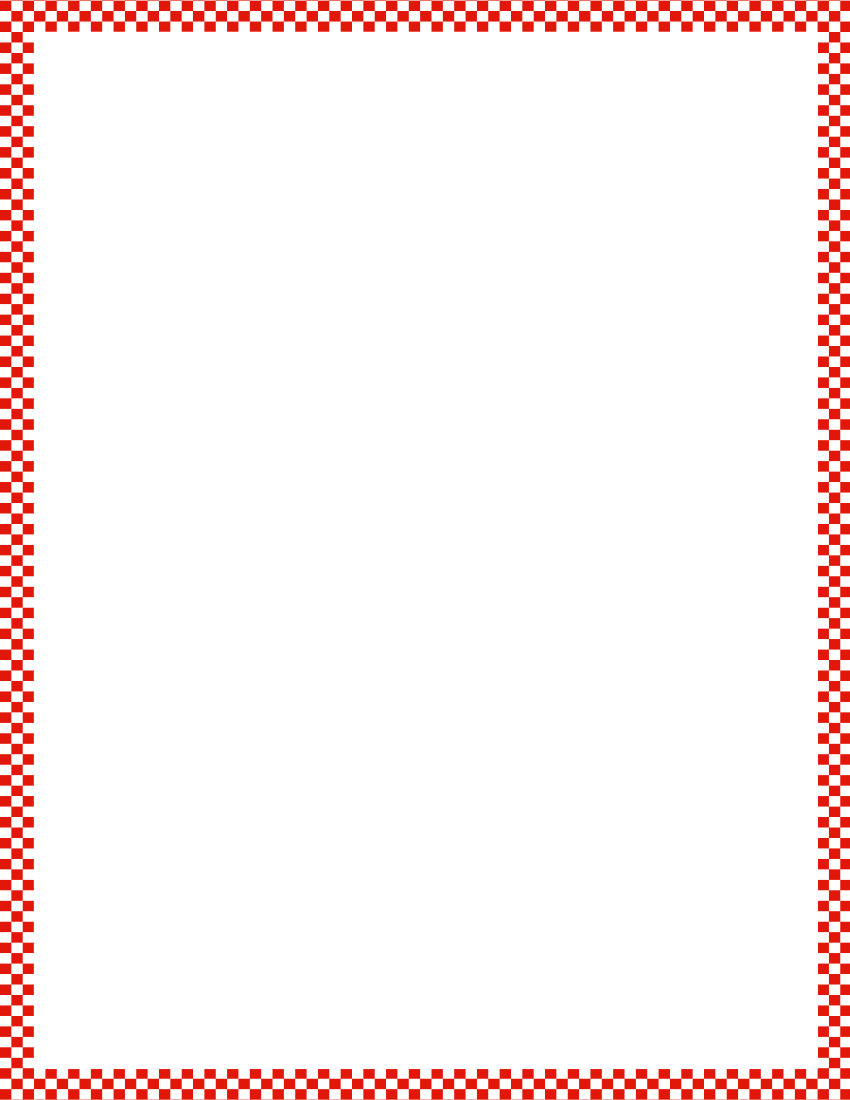 Module 1, Lesson 31
Fluency
Beep Number
Listen carefully while I count.  Instead of saying a number, I’ll say beep.  You can touch each number on your number path as I say it.  When you know what the beep number is, raise your hand.
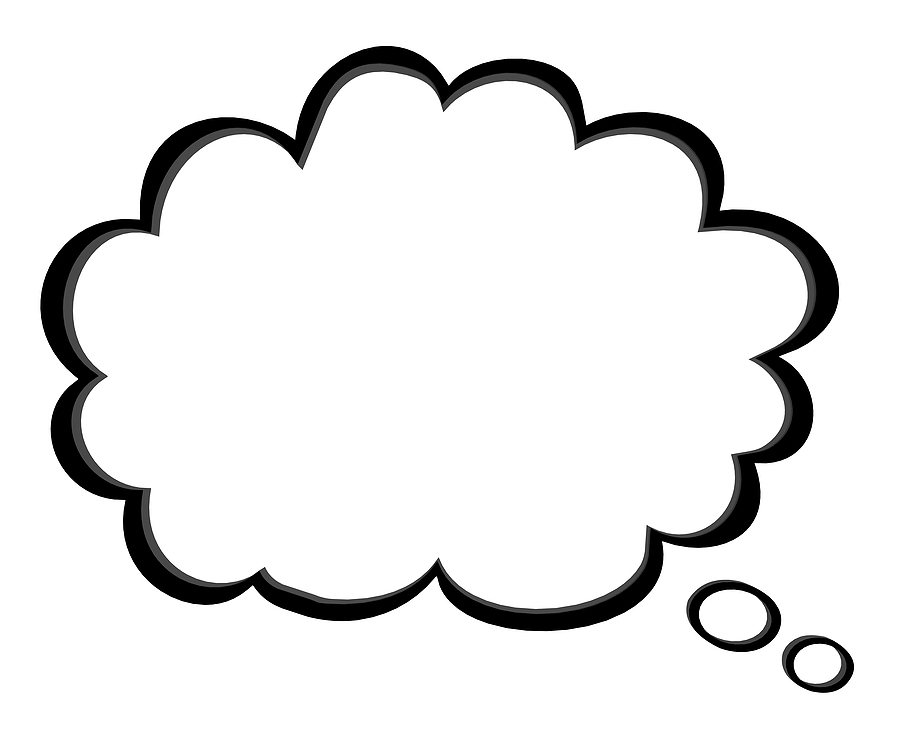 beep, 7, 8, 9
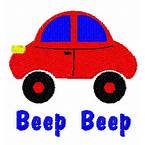 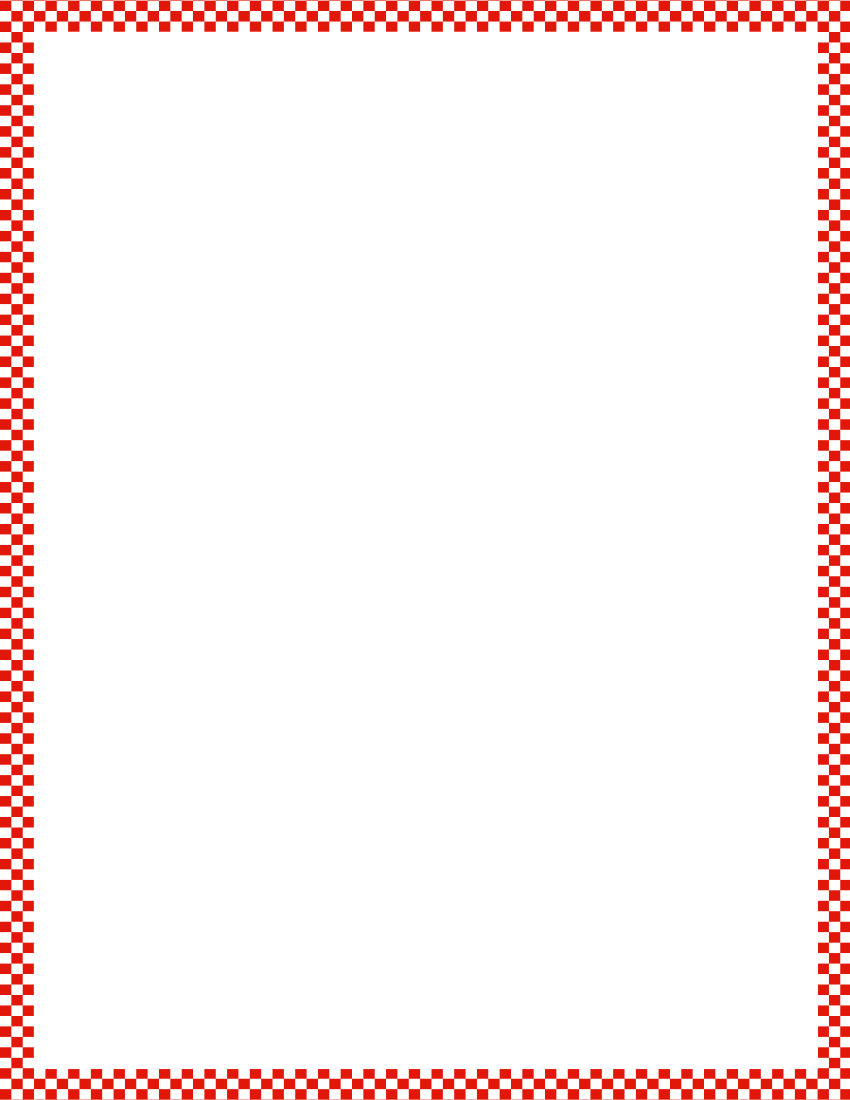 Module 1, Lesson 31
Fluency
Show Me One More
Show me this number the Math Way.  Then, show me 1 more.  How many fingers are you showing me now?
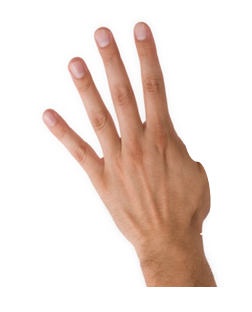 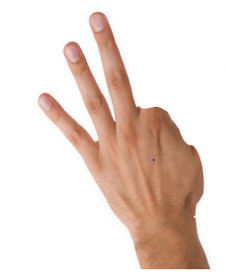 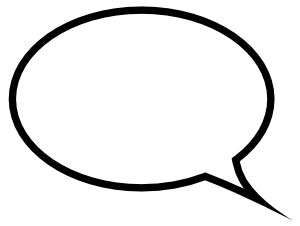 3
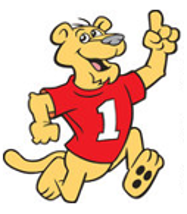 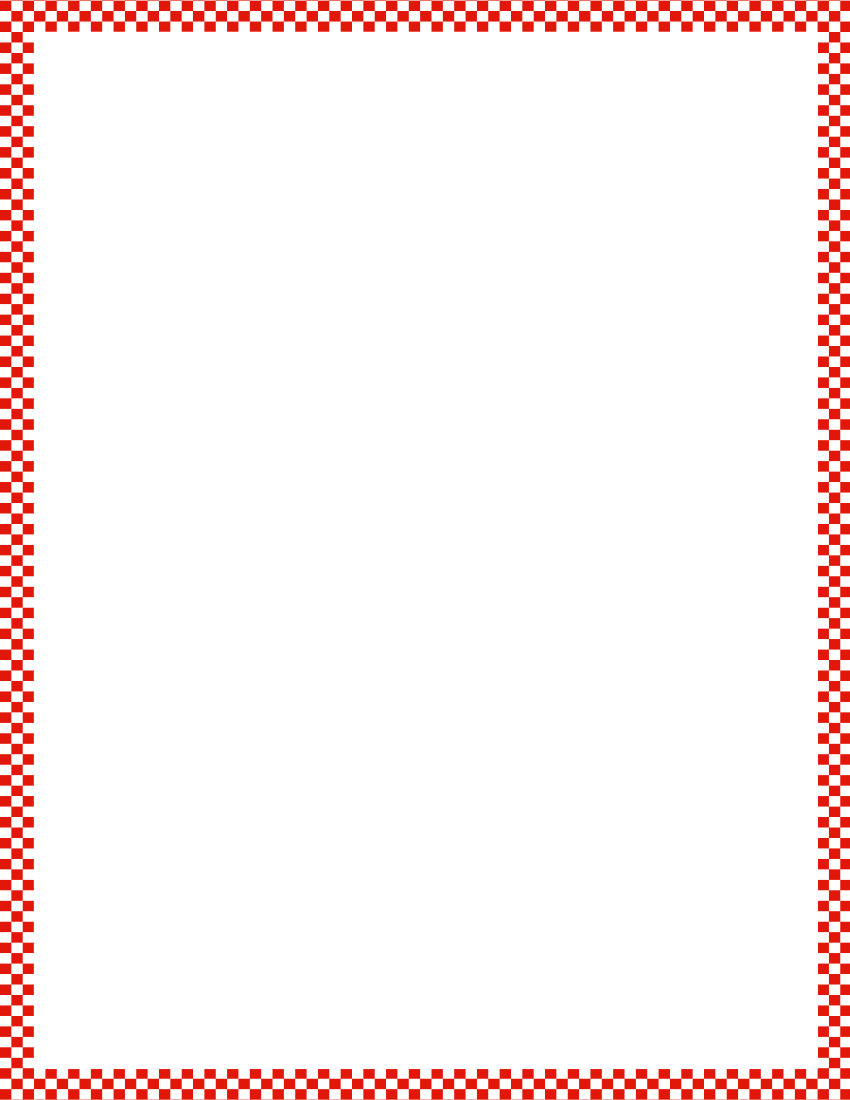 Module 1, Lesson 31
Fluency
Show Me One More
Show me this number the Math Way.  Then, show me 1 more.  How many fingers are you showing me now?
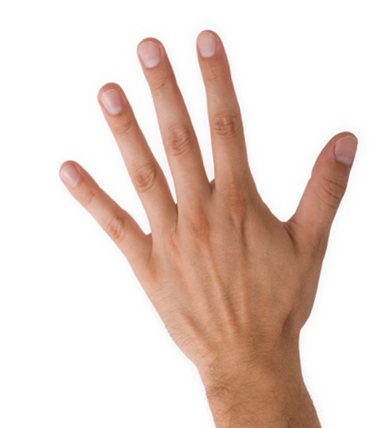 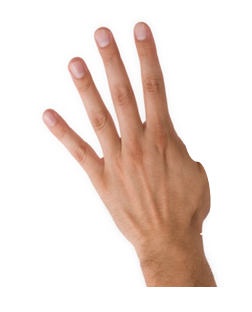 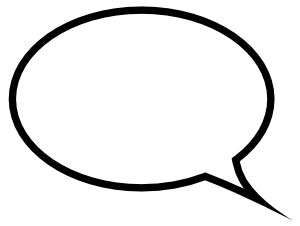 4
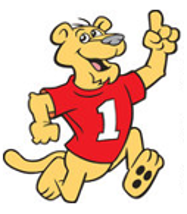 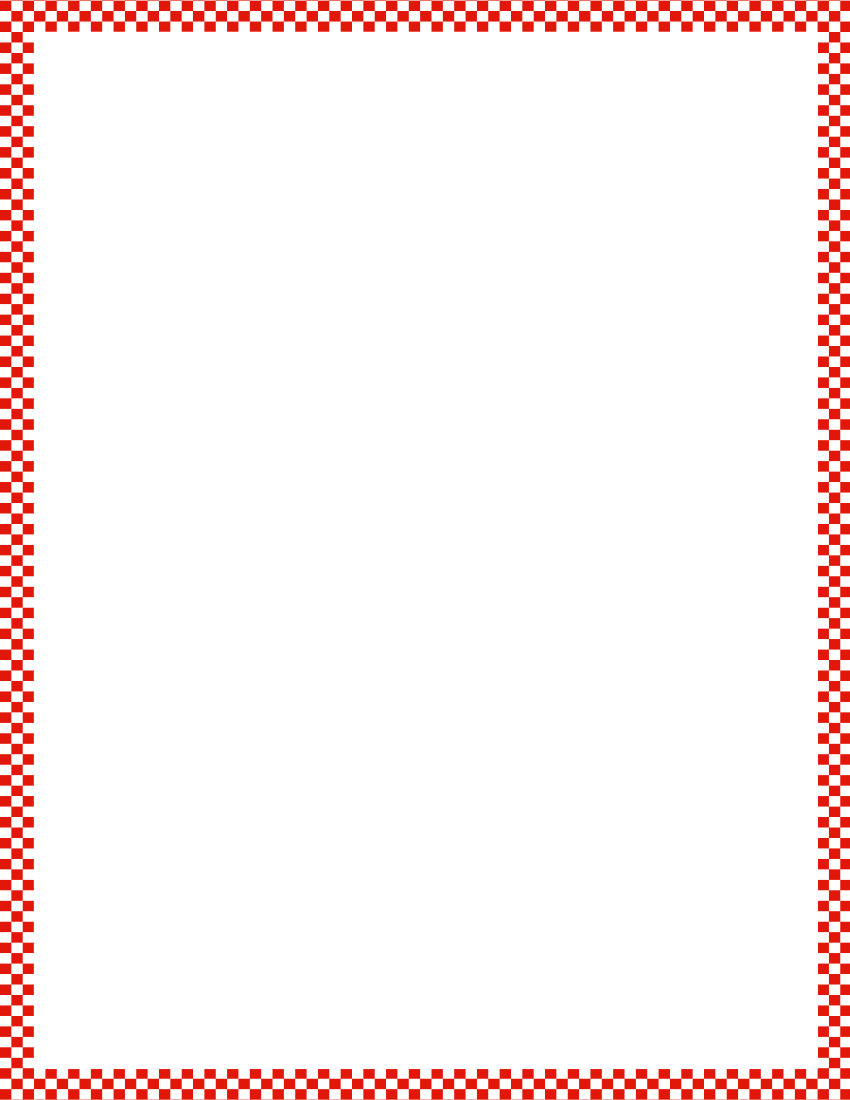 Module 1, Lesson 31
Fluency
Show Me One More
Show me this number the Math Way.  Then, show me 1 more.  How many fingers are you showing me now?
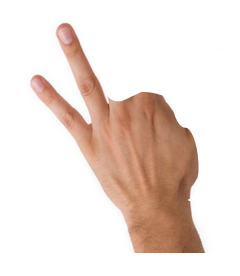 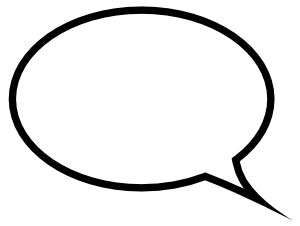 1
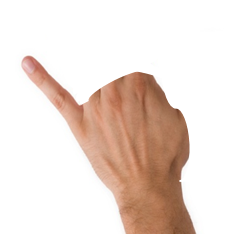 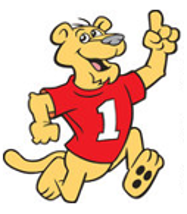 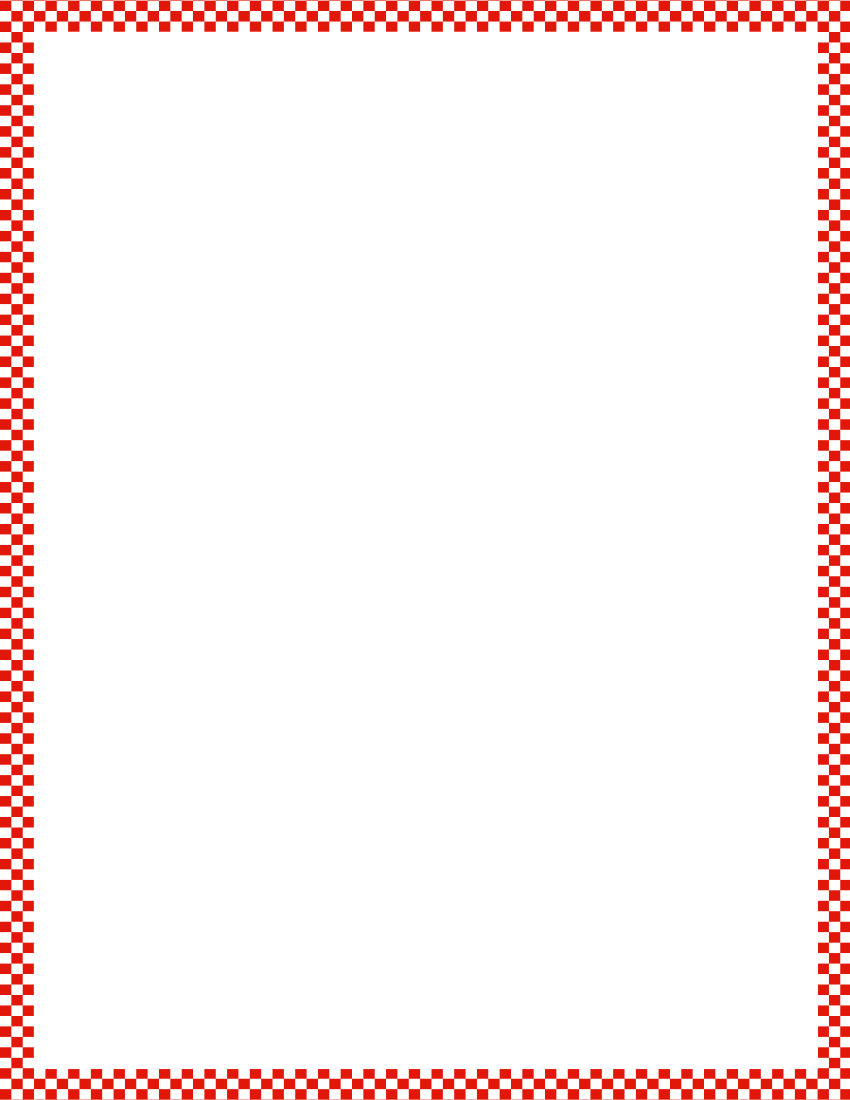 Module 1, Lesson 31
Fluency
Show Me One More
Show me this number the Math Way.  Then, show me 1 more.  How many fingers are you showing me now?
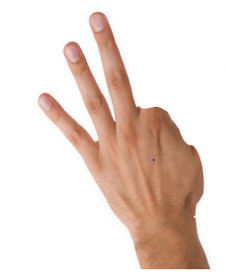 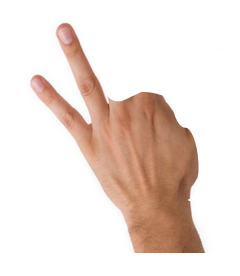 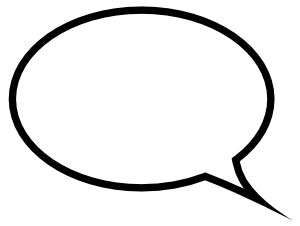 2
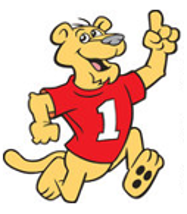 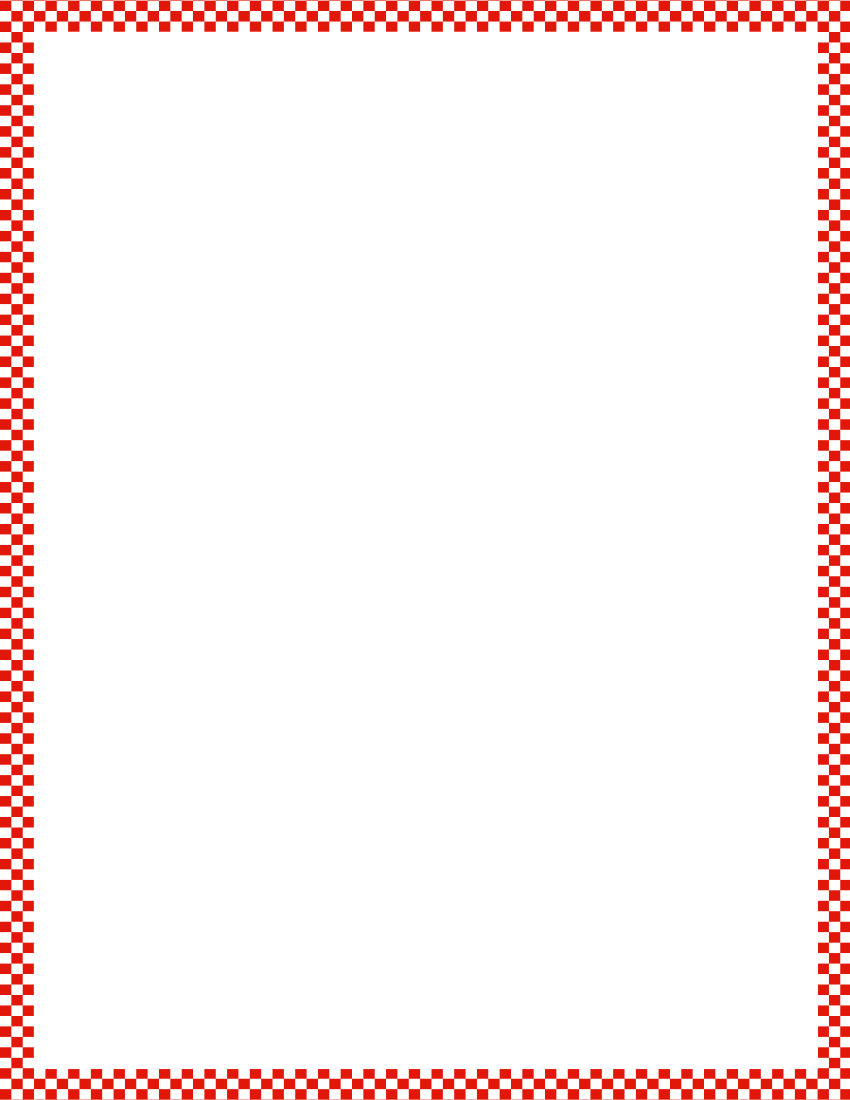 Module 1, Lesson 31
Fluency
Roll and Write 1 More
Work with your partner.  Partner A rolls the die.  Both partners count the dots.  Partner B determines the number that is 1 more and writes the numeral.  Partner A verifies the number is 1 more.  Switch roles, and play again!
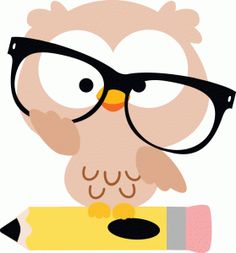 Application Problem
Module 1, Lesson 31
Caleb had a plate of 7 oranges to share with his friends.  Draw the oranges.  Draw 1 more orange in case someone is extra hungry.  How many oranges are on the plate?  Write the number.  Tell your friend:

There were 7 oranges.  One more is _____.
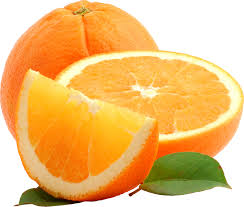 Module 1, Lesson 31
Put your number stairs your desk in front of you.  Make sure  they are in order!  Let’s check.  Point to the correct stair and echo me:  1.  1 more is 2.  2. 1 more is 3.  3.  1 more is 4…
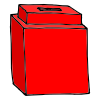 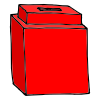 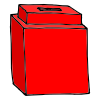 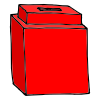 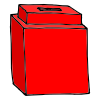 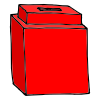 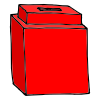 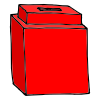 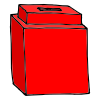 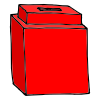 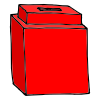 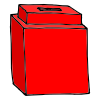 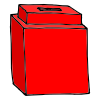 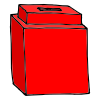 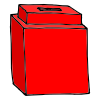 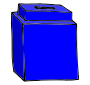 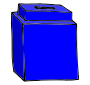 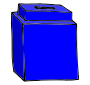 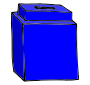 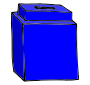 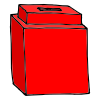 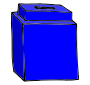 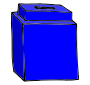 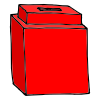 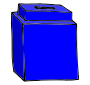 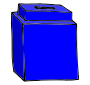 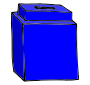 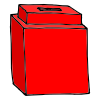 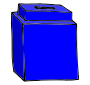 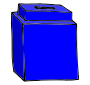 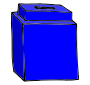 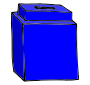 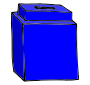 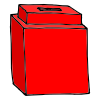 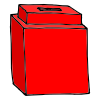 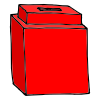 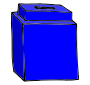 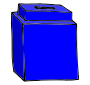 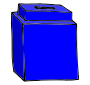 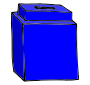 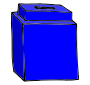 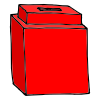 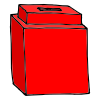 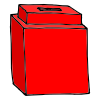 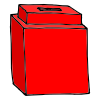 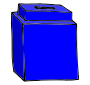 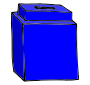 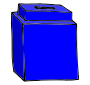 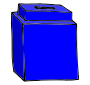 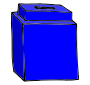 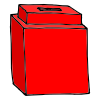 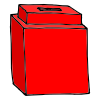 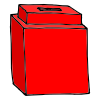 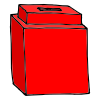 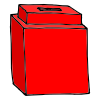 Module 1, Lesson 31
We are going to make some bracelets today.  Take your first stair, and put it inside the first circle on your work mat.  How many cubes are inside your first circle?
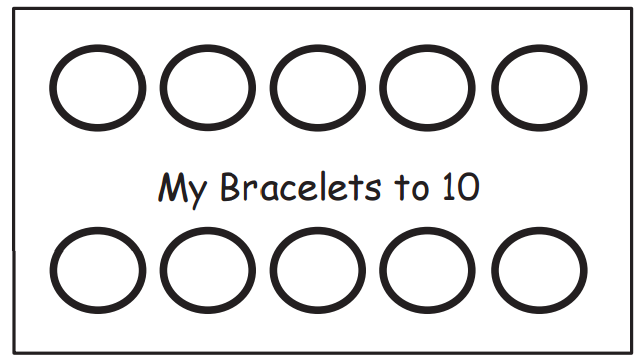 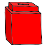 We have 1 cube.  1 more is _____.
Module 1, Lesson 31
Show me your stair for 2.  Take the cubes apart, and put them in the second circle.  How many?
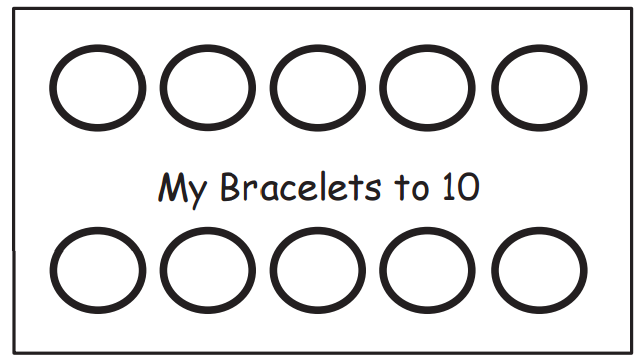 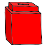 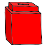 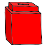 We have 2 cubes.  1 more is _____.
Module 1, Lesson 31
Show me your stair for 3.  Take the cubes apart, and put them in the third circle.  How many?
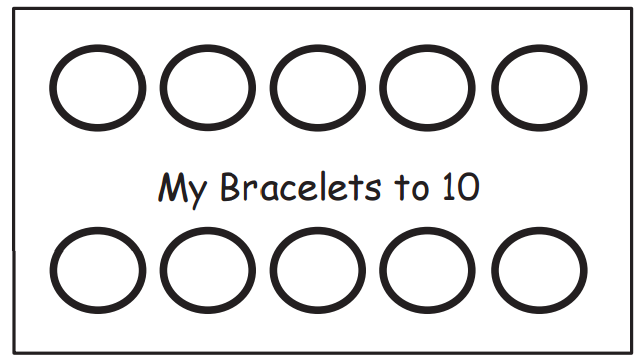 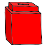 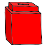 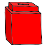 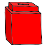 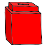 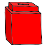 We have 3 cubes.  1 more is _____.
Module 1, Lesson 31
Show me your stair for 4.  Take the cubes apart, and put them in the fourth circle.  How many?
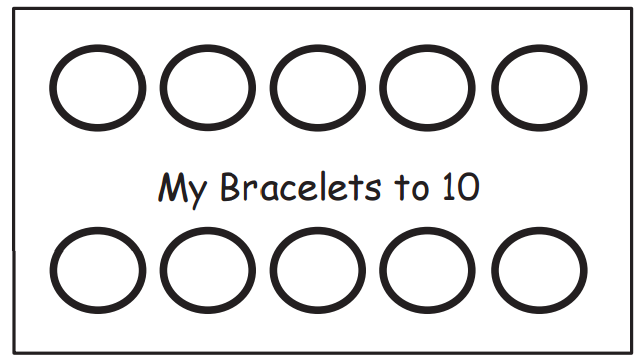 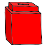 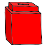 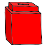 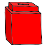 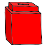 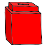 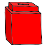 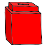 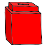 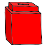 We have 4 cubes.  1 more is _____.
Module 1, Lesson 31
Show me your stair for 5.  Take the cubes apart, and put them in the fourth circle.  How many?
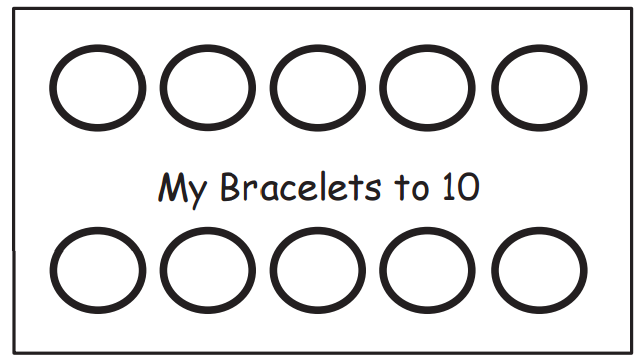 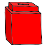 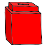 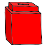 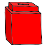 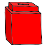 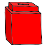 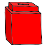 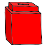 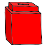 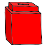 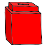 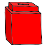 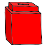 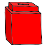 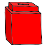 We have 5 cubes.  1 more is _____.
Module 1, Lesson 31
Show me your stair for 6.  Take the cubes apart, and put them in the fourth circle.  How many?
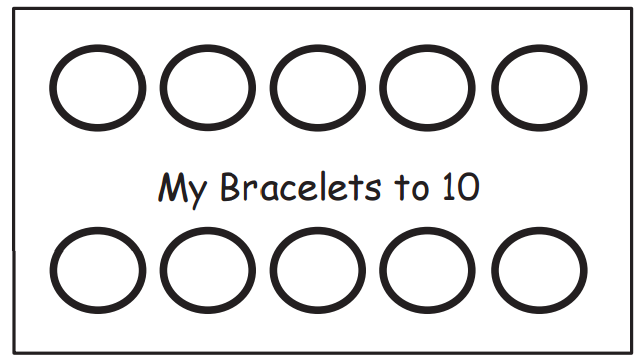 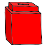 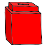 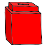 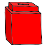 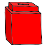 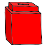 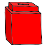 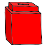 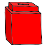 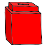 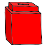 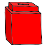 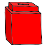 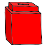 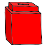 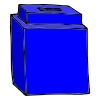 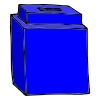 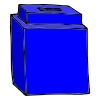 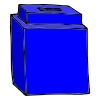 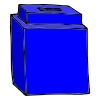 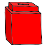 We have 6 cubes.  1 more is _____.
Module 1, Lesson 31
Show me your stair for 7.  Take the cubes apart, and put them in the fourth circle.  How many?
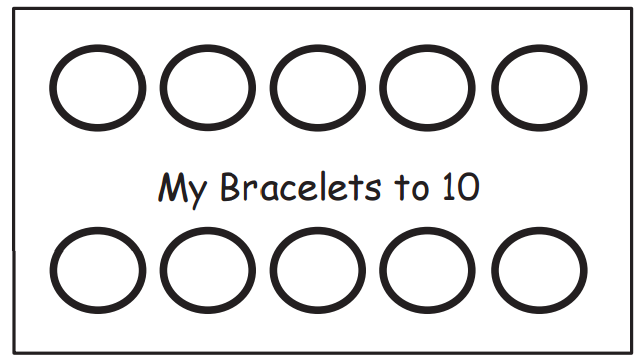 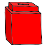 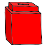 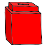 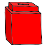 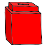 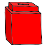 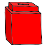 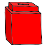 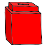 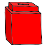 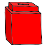 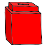 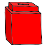 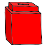 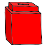 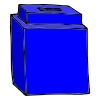 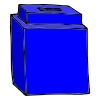 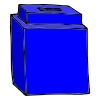 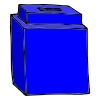 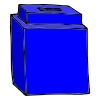 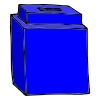 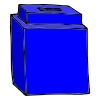 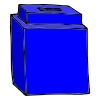 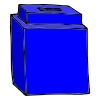 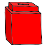 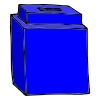 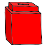 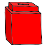 We have 7 cubes.  1 more is _____.
Module 1, Lesson 31
Show me your stair for 8.  Take the cubes apart, and put them in the fourth circle.  How many?
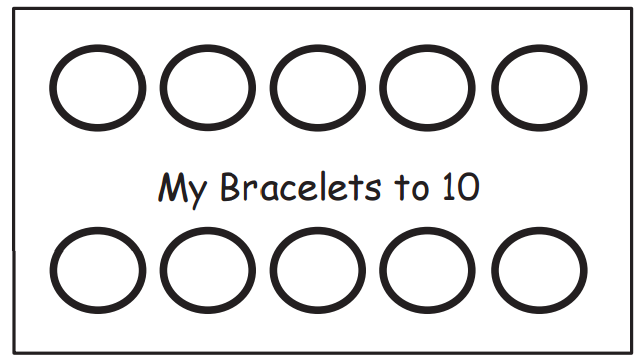 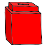 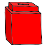 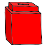 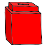 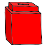 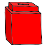 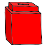 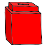 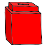 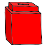 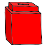 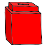 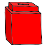 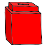 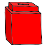 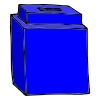 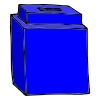 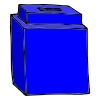 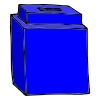 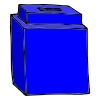 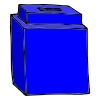 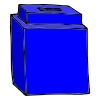 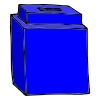 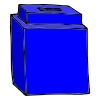 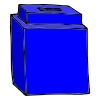 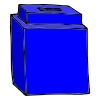 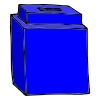 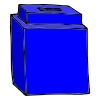 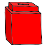 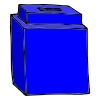 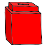 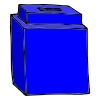 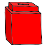 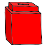 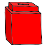 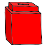 We have 8 cubes.  1 more is _____.
Module 1, Lesson 31
Show me your stair for 9.  Take the cubes apart, and put them in the fourth circle.  How many?
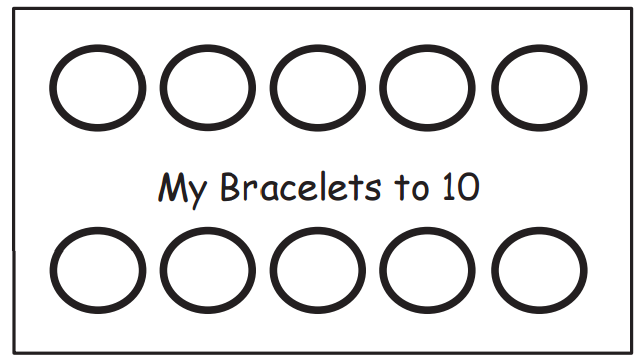 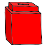 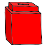 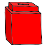 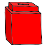 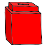 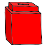 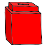 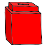 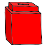 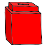 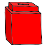 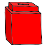 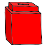 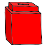 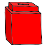 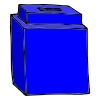 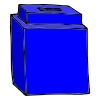 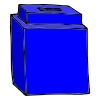 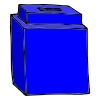 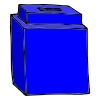 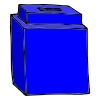 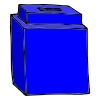 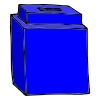 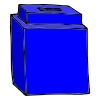 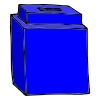 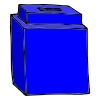 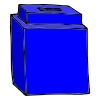 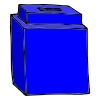 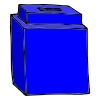 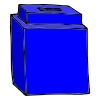 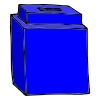 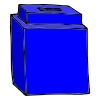 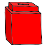 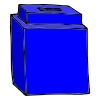 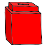 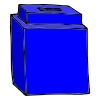 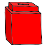 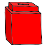 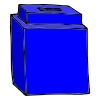 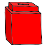 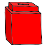 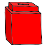 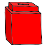 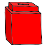 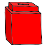 We have 9 cubes.  1 more is _____.
Module 1, Lesson 31
Show me your stair for 10.  Take the cubes apart, and put them in the fourth circle.  How many?
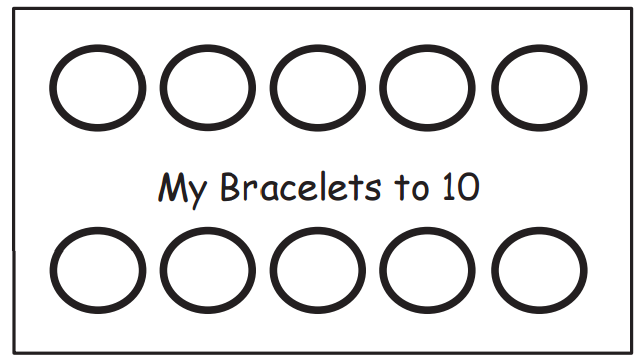 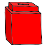 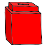 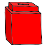 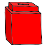 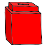 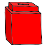 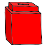 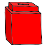 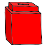 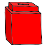 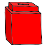 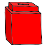 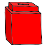 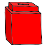 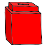 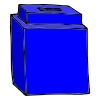 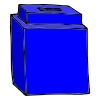 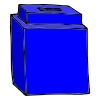 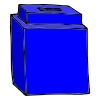 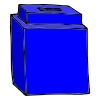 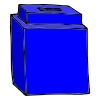 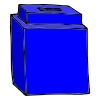 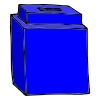 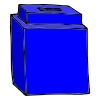 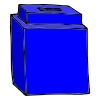 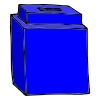 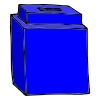 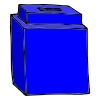 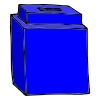 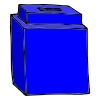 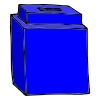 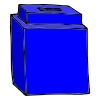 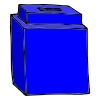 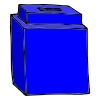 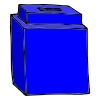 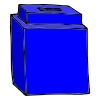 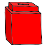 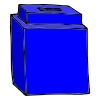 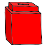 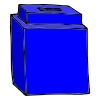 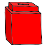 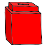 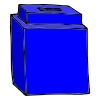 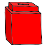 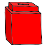 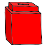 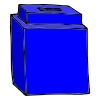 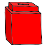 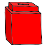 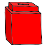 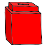 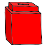 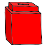 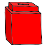 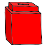 Module 1, Lesson 31
Let’s count the cubes in our circles.  Do we have to count every one of the cubes to know how many there are in each circle?
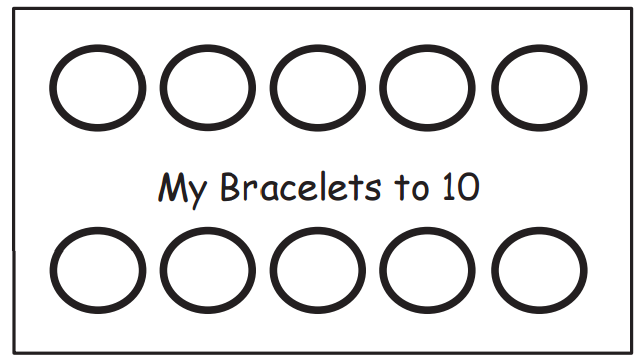 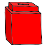 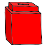 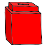 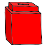 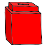 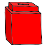 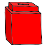 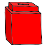 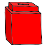 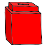 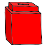 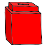 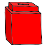 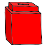 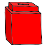 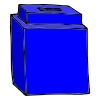 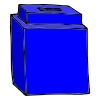 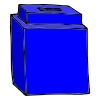 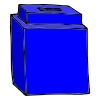 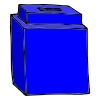 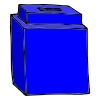 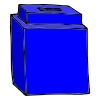 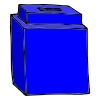 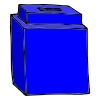 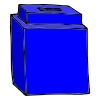 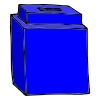 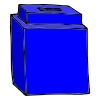 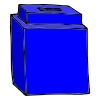 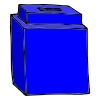 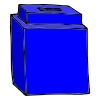 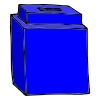 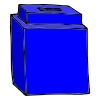 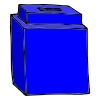 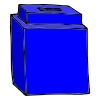 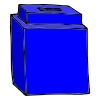 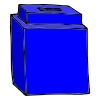 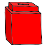 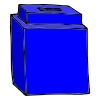 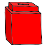 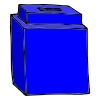 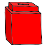 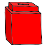 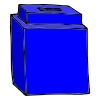 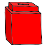 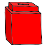 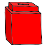 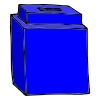 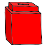 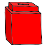 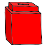 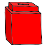 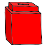 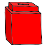 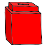 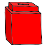 Did the number change just because we broke apart our tower?
Module 1, Lesson 31
Pretend we are making bracelets now.  Move the cubes to the edge of the circle so that they are like beads on a bracelet.
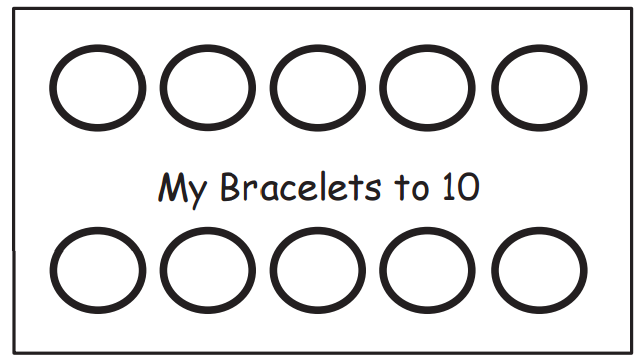 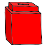 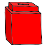 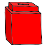 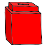 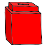 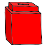 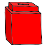 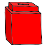 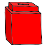 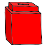 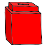 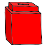 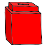 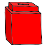 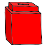 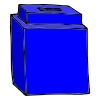 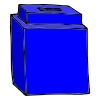 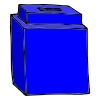 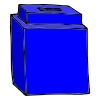 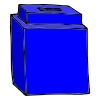 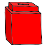 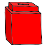 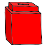 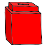 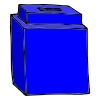 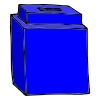 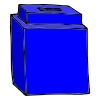 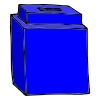 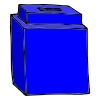 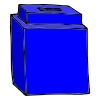 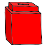 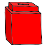 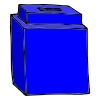 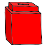 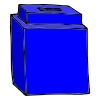 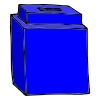 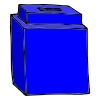 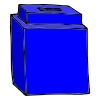 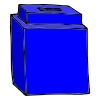 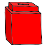 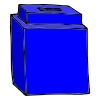 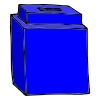 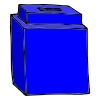 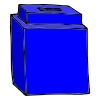 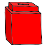 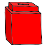 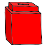 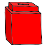 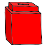 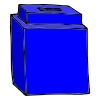 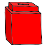 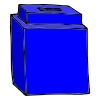 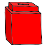 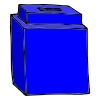 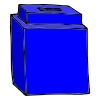 What do you notice?  On the bracelets we made before, were the colors all mixed up, or were our beads in groups of colors?
Module 1, Lesson 31
Let’s make sure our blue cubes are on one side, and our red cubes are on the other.
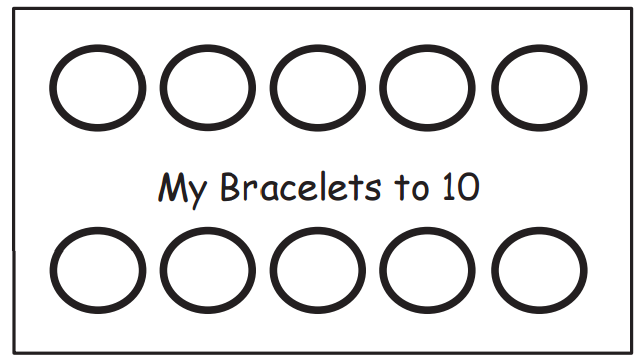 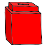 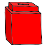 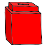 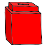 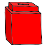 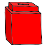 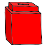 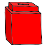 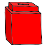 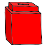 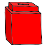 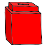 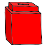 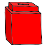 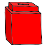 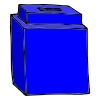 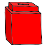 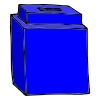 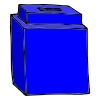 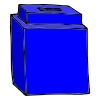 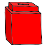 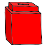 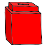 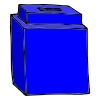 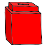 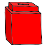 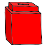 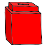 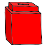 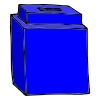 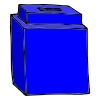 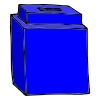 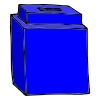 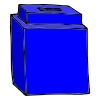 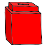 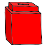 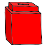 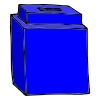 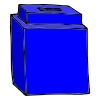 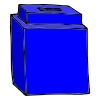 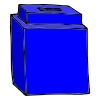 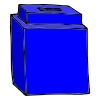 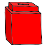 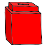 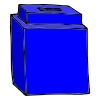 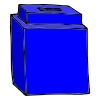 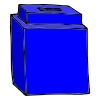 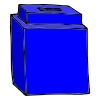 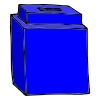 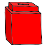 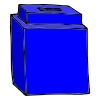 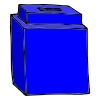 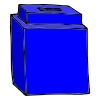 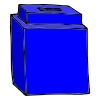 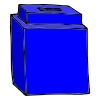 What do you notice?
Module 1, Lesson 31
These are great!  I wish we could put them on the bulletin board.  Maybe we could.  If we drew beads instead of using cubes, we could hang them up.
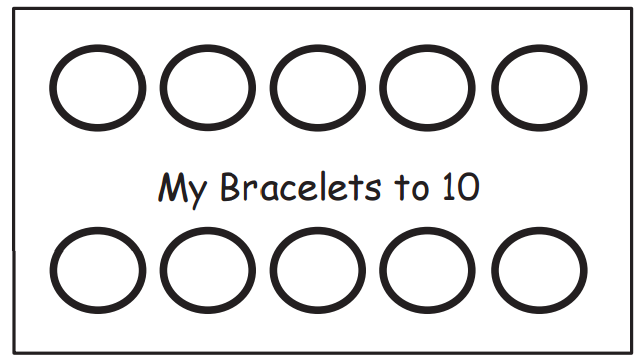 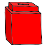 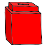 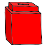 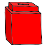 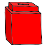 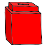 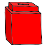 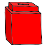 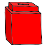 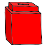 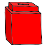 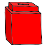 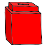 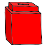 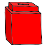 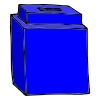 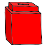 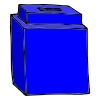 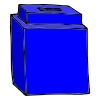 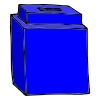 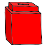 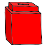 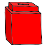 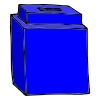 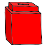 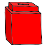 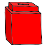 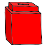 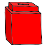 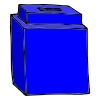 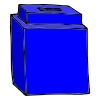 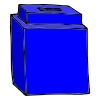 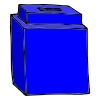 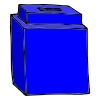 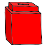 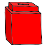 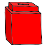 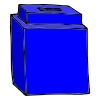 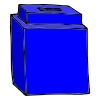 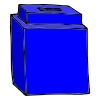 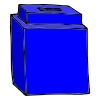 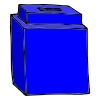 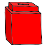 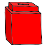 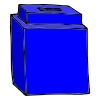 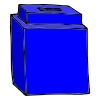 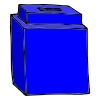 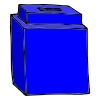 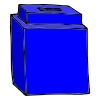 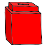 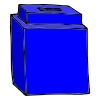 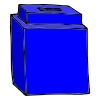 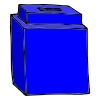 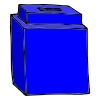 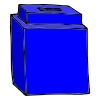 Now, we need to name our bracelets!
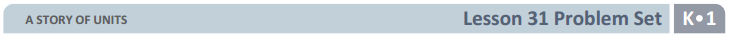 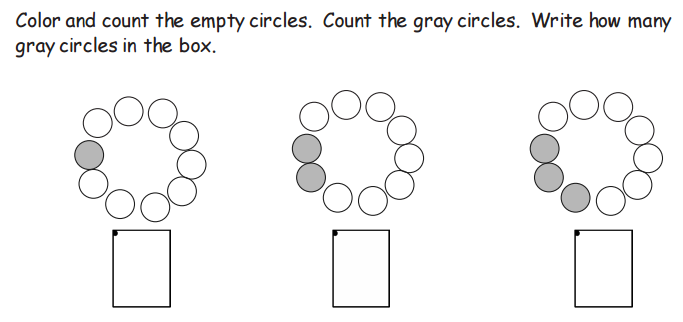 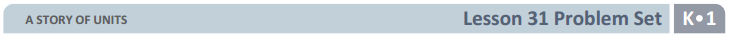 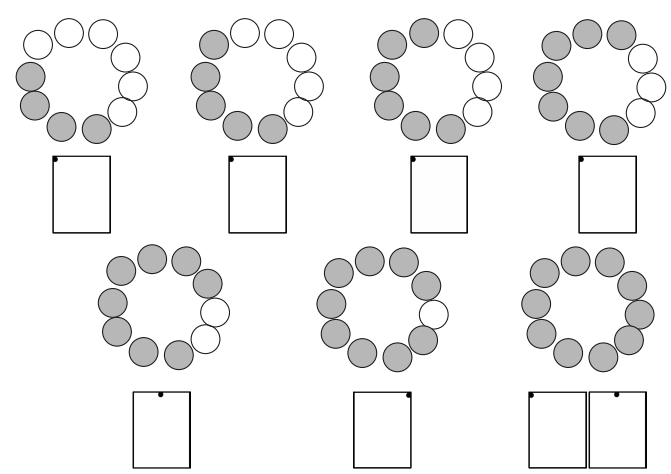 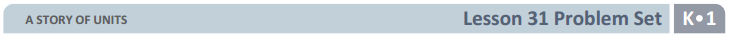 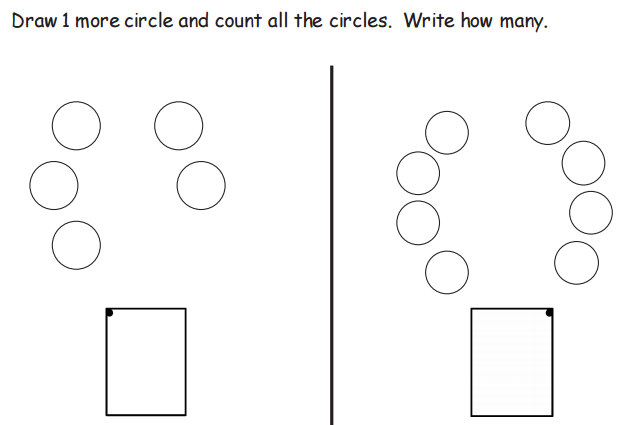 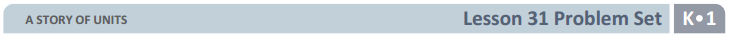 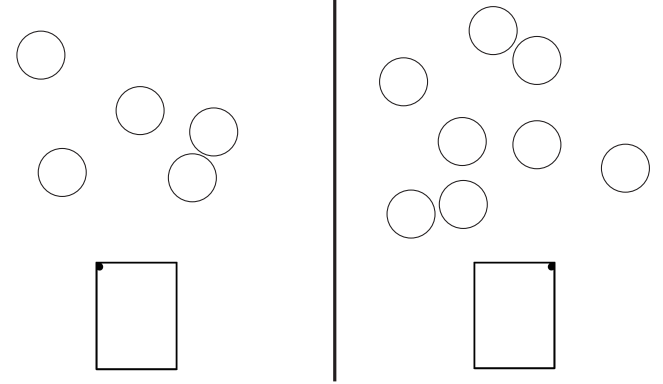 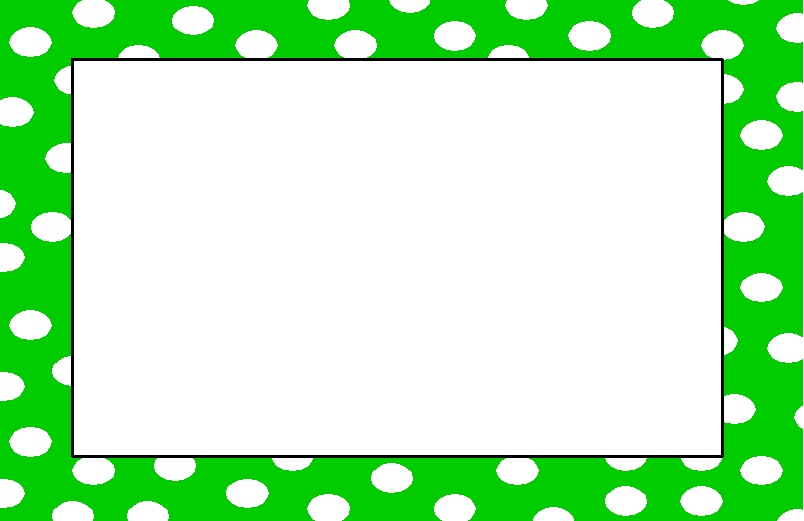 Debrief
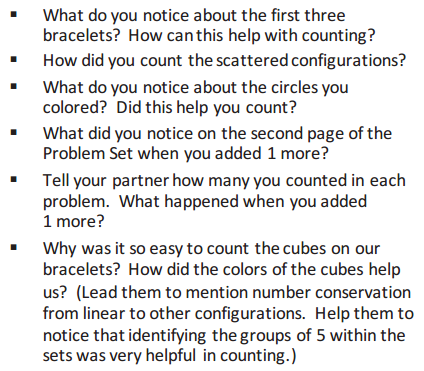 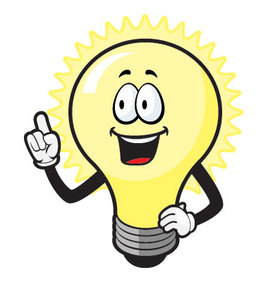 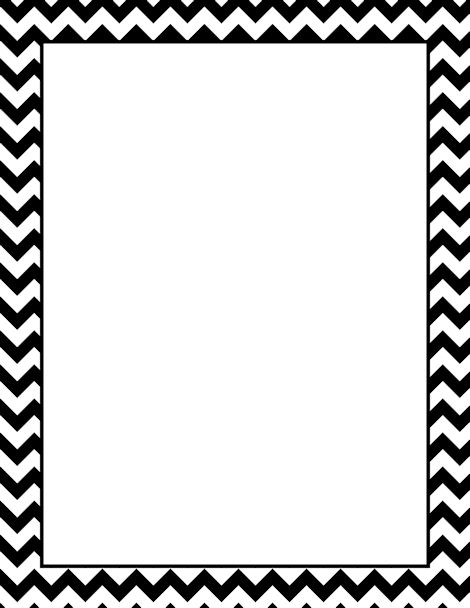 Lesson 32




I can arrange, analyze, and draw 1 more.
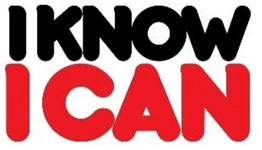 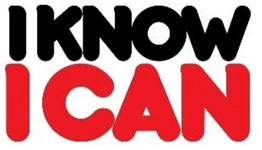 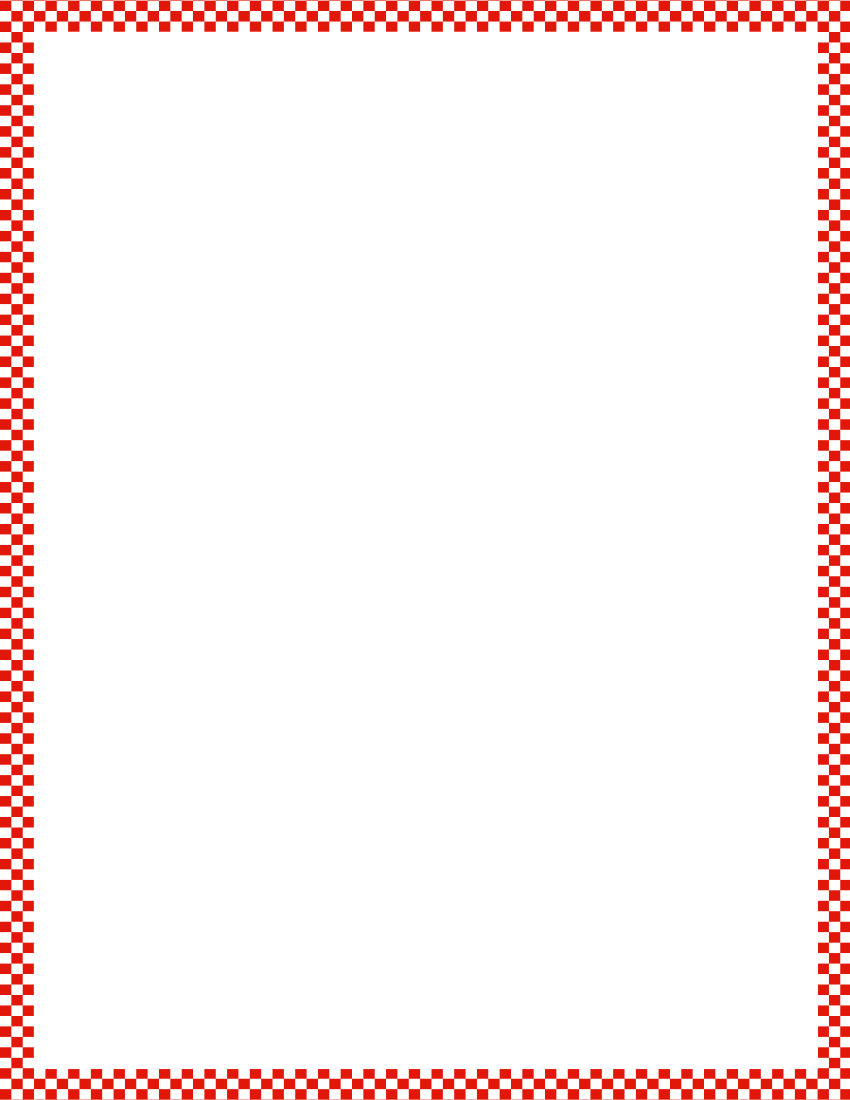 Module 1, Lesson 32
Fluency
Green Light, Red Light
Start counting at the number under the green dot, and stop counting at the number under the red dot.
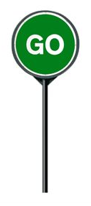 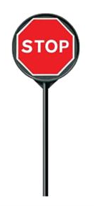 7
3
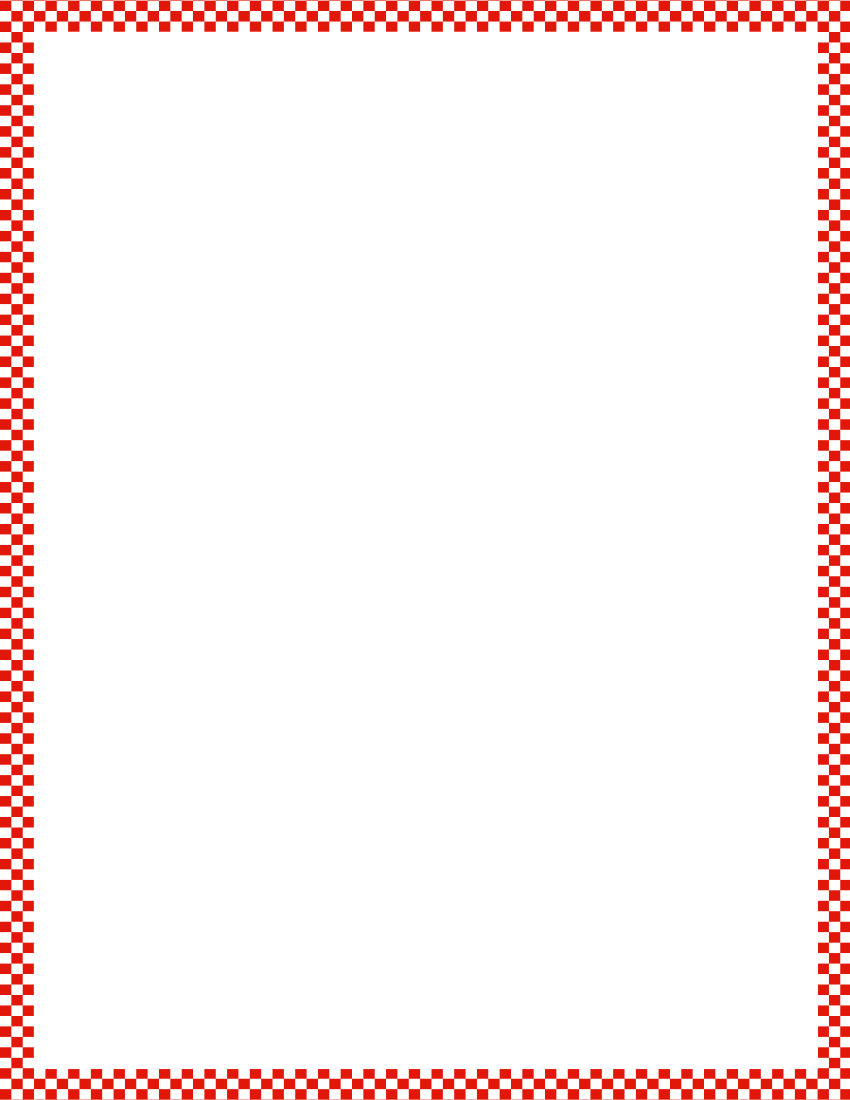 Module 1, Lesson 32
Fluency
Green Light, Red Light
Start counting at the number under the green dot, and stop counting at the number under the red dot.
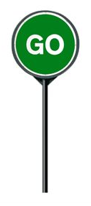 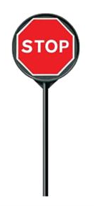 5
1
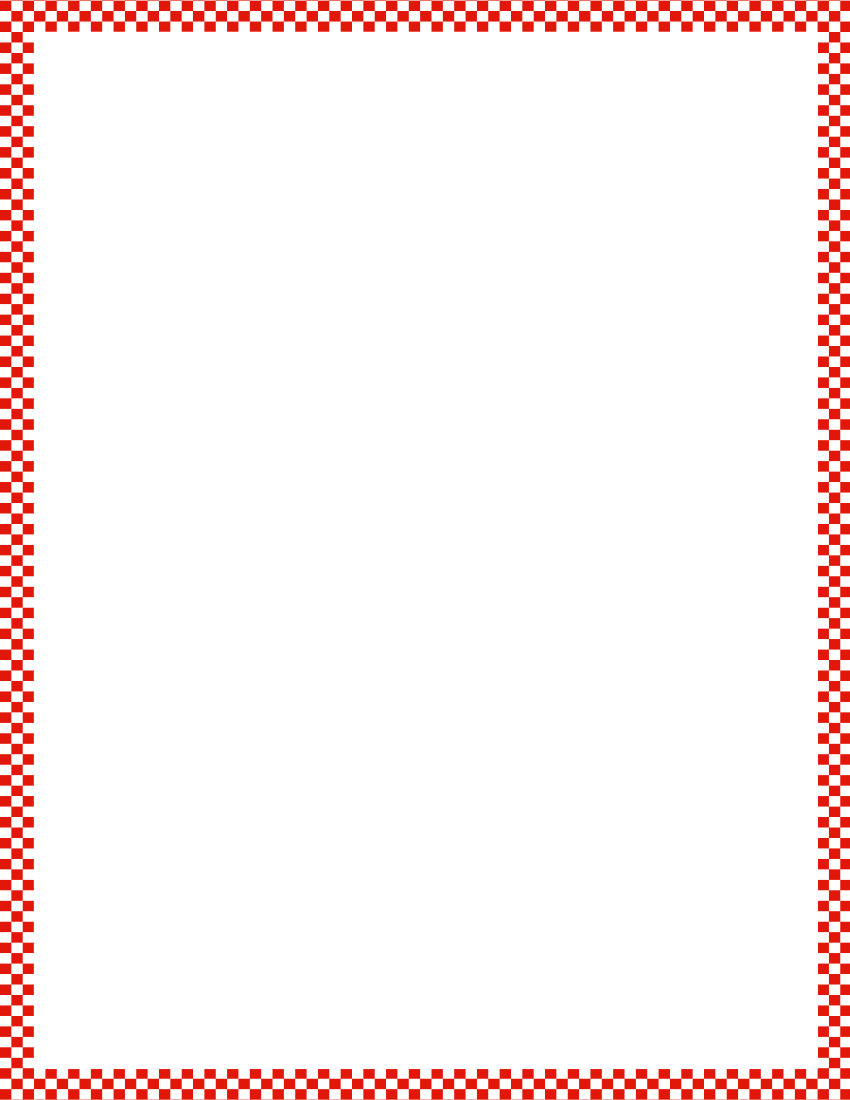 Module 1, Lesson 32
Fluency
Green Light, Red Light
Start counting at the number under the green dot, and stop counting at the number under the red dot.
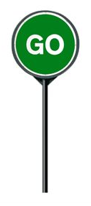 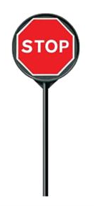 10
8
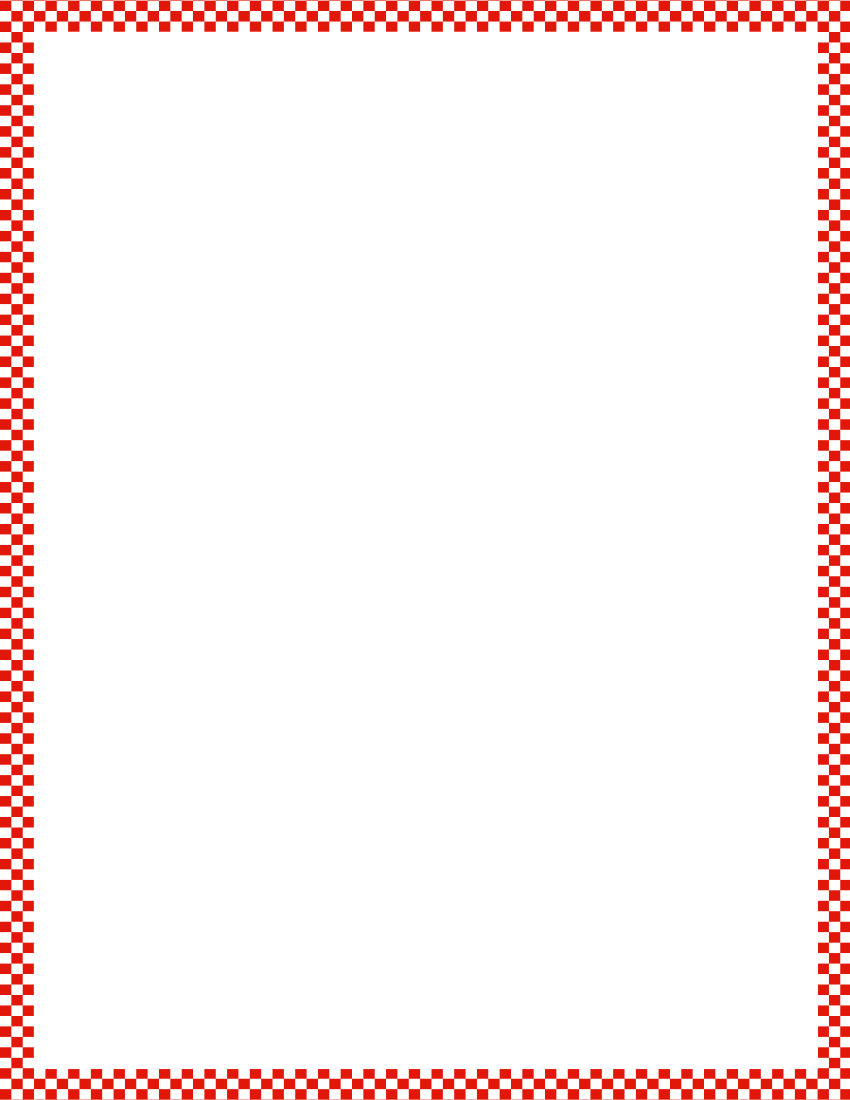 Module 1, Lesson 32
Fluency
Green Light, Red Light
Start counting at the number under the green dot, and stop counting at the number under the red dot.
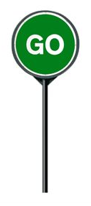 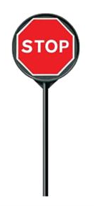 6
2
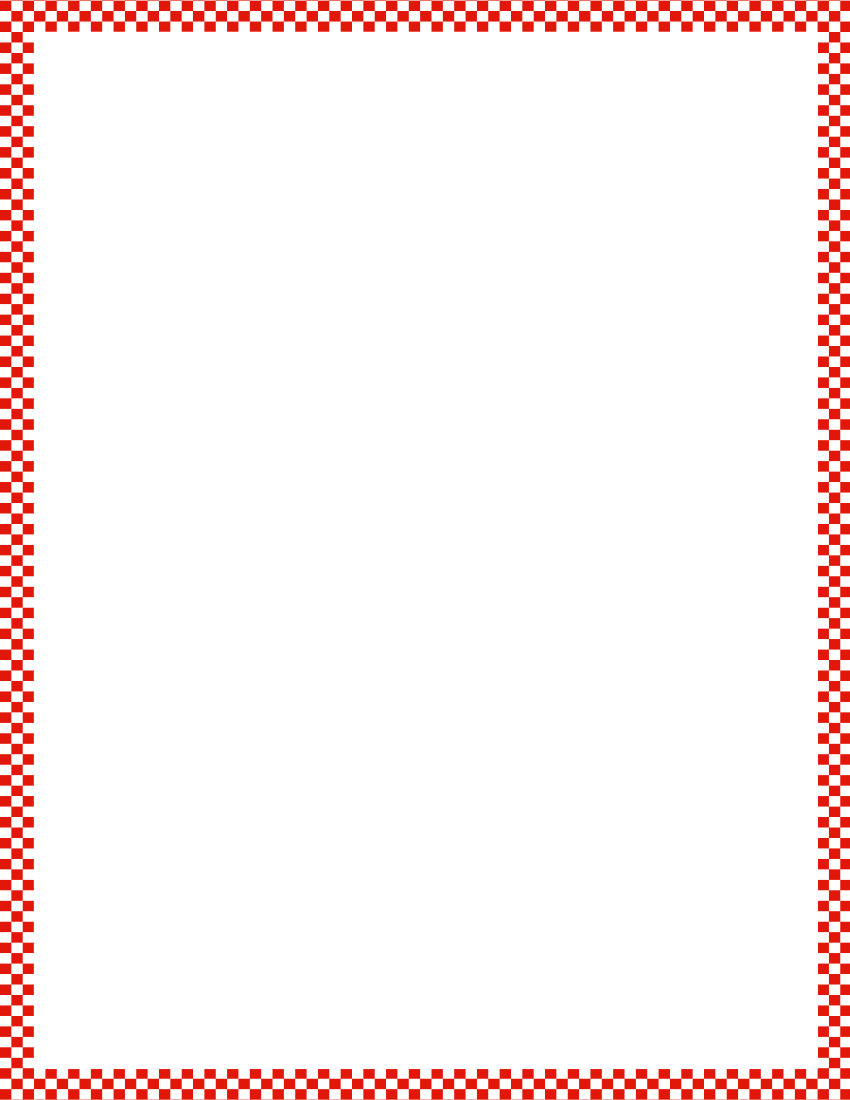 Module 1, Lesson 32
Fluency
Green Light, Red Light
Start counting at the number under the green dot, and stop counting at the number under the red dot.
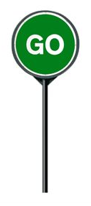 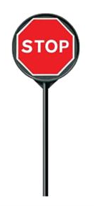 9
7
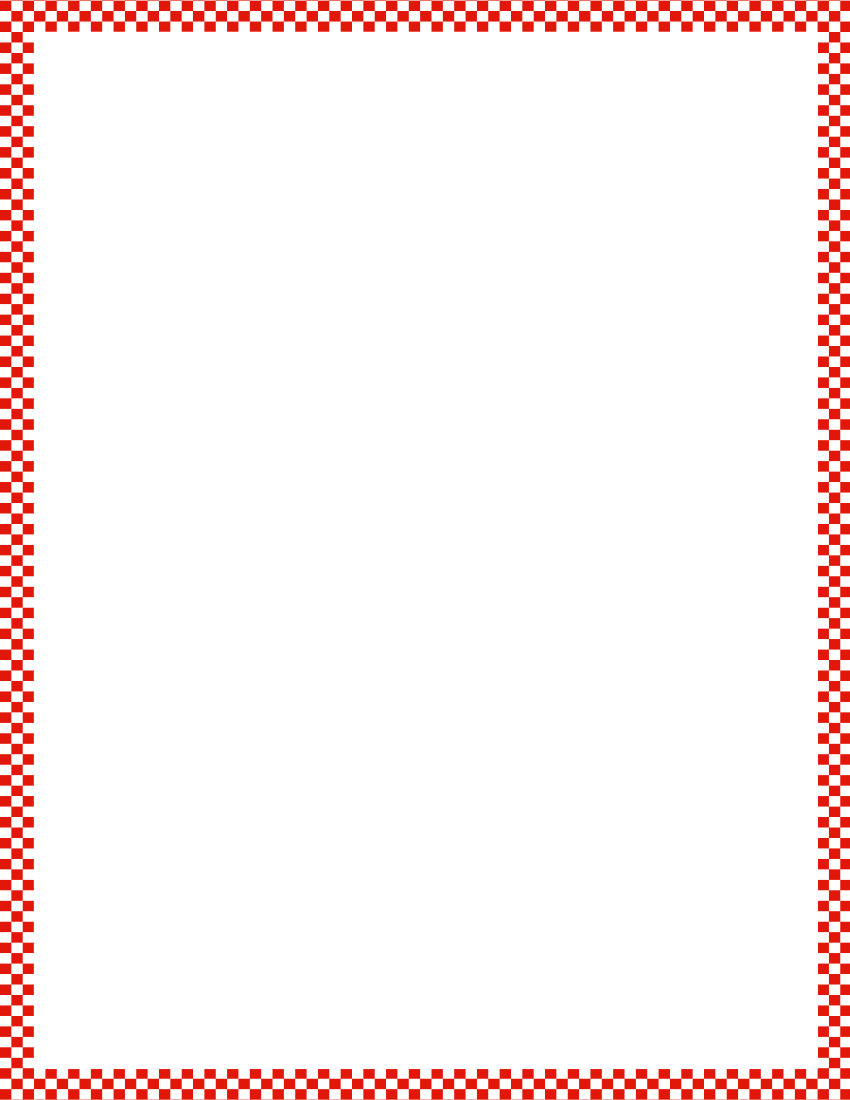 Module 1, Lesson 32
Fluency
Green Light, Red Light
Start counting at the number under the green dot, and stop counting at the number under the red dot.
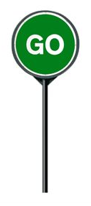 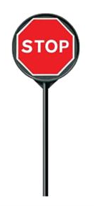 8
4
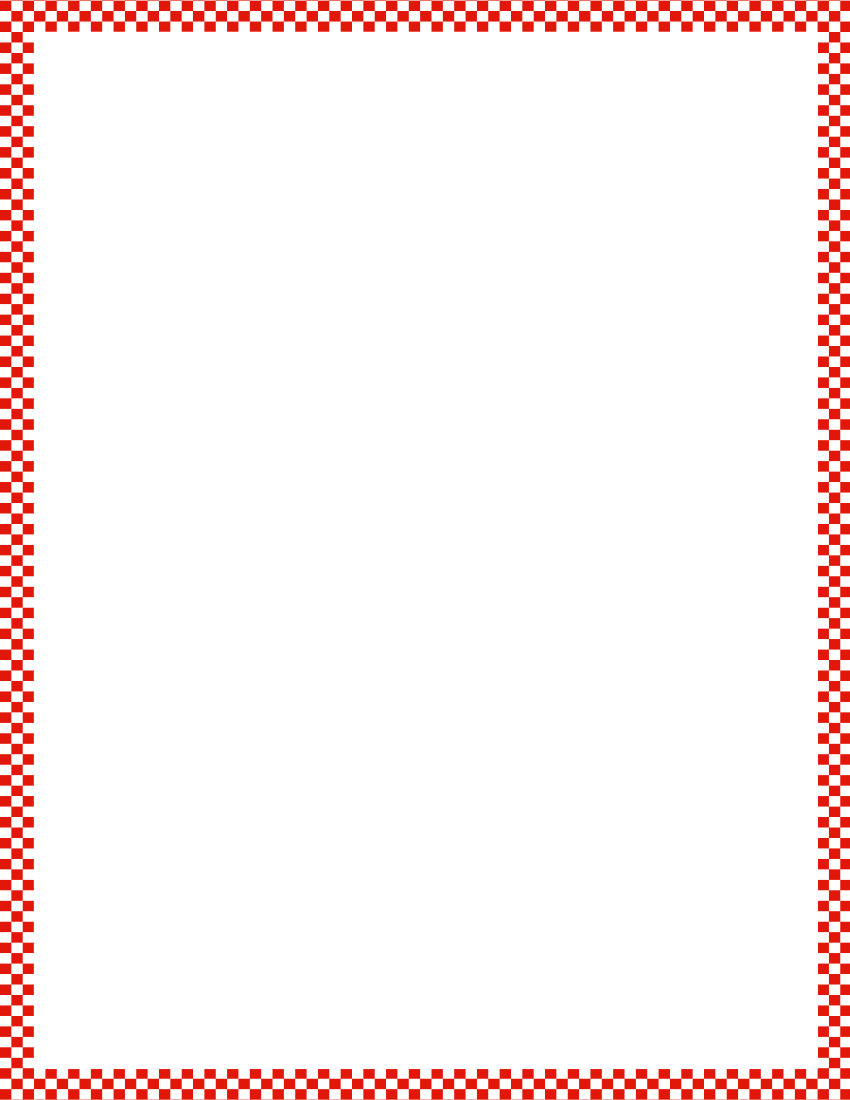 Module 1, Lesson 32
Fluency
Guess the Hidden Number
Fold your number path so that you only see numbers 4 to 7.  Work with your partner.  Partner A closes her eyes.  Partner B hides one of the numbers on the number path with a penny, and then tells Partner A to open her eyes.  Partner A tells the hidden number.  Switch roles and play again!
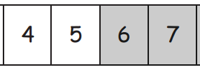 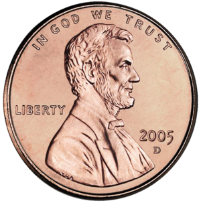 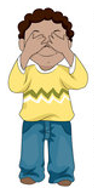 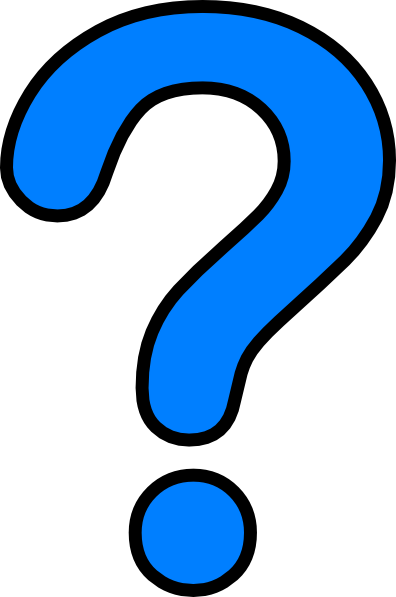 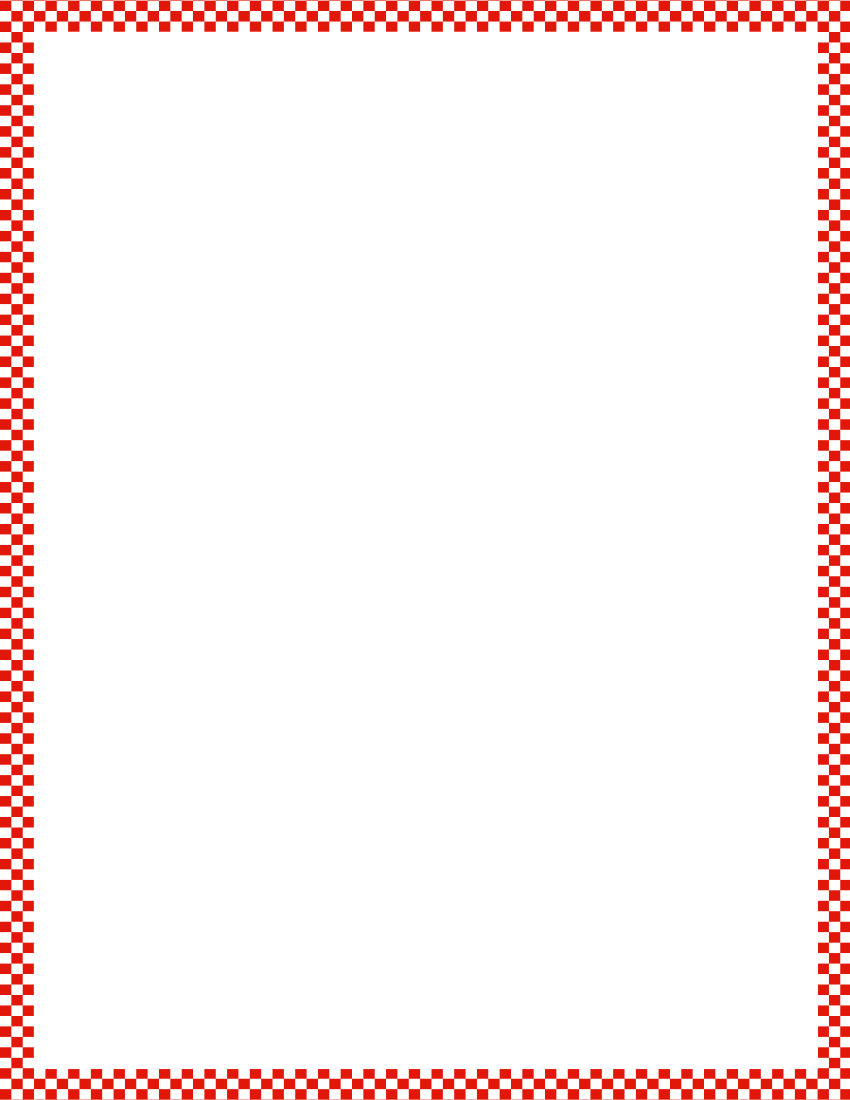 Module 1, Lesson 32
Fluency
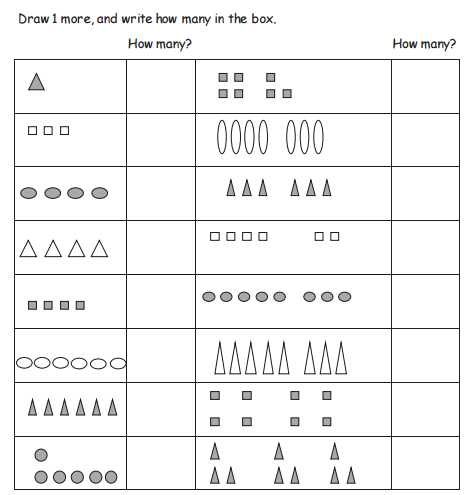 Draw 1 More, and Write How Many
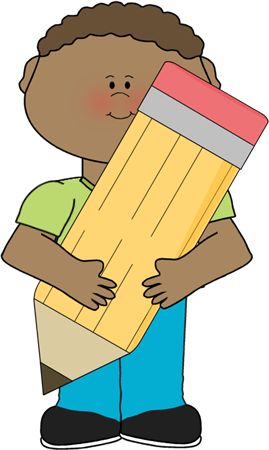 Application Problem
Module 1, Lesson 32
There were 6 friends on Katherine’s team.  Their uniforms got mixed up in the laundry, and some of the numbers got washed off.  Quickly draw the shirts and the numbers on the shirts to help the team!
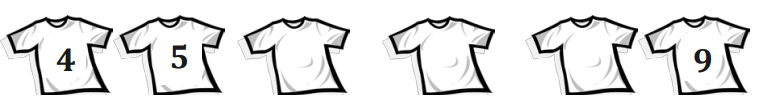 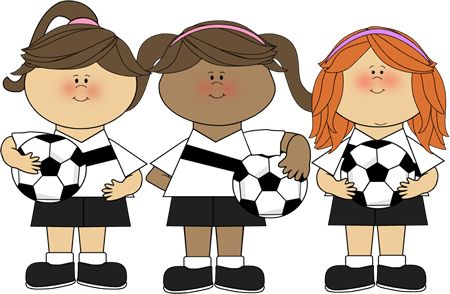 Module 1, Lesson 32
Look at my number stairs.  Help me count the way we did in our last lesson to make sure I have them in the right order.  Count with me!
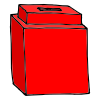 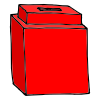 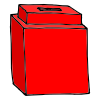 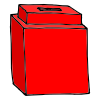 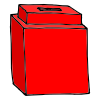 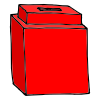 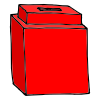 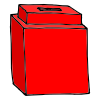 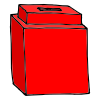 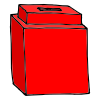 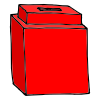 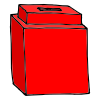 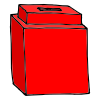 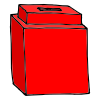 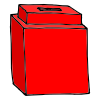 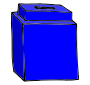 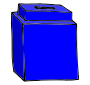 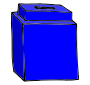 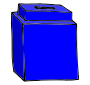 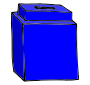 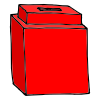 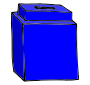 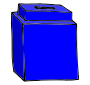 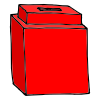 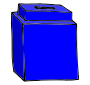 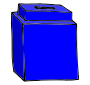 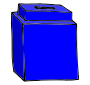 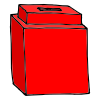 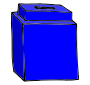 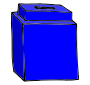 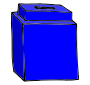 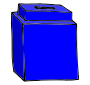 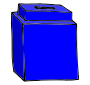 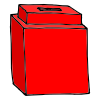 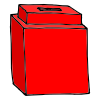 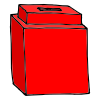 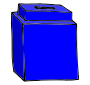 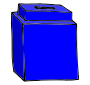 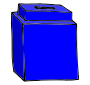 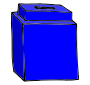 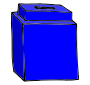 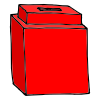 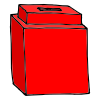 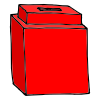 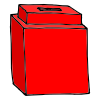 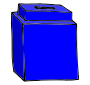 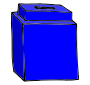 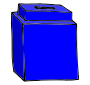 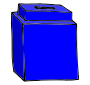 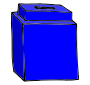 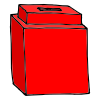 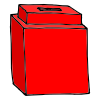 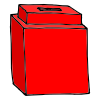 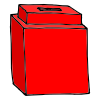 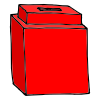 Module 1, Lesson 32
We are going to play a game!  I am going to hide one of my towers.  Ready?  Close your eyes.
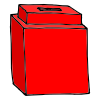 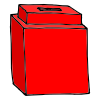 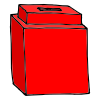 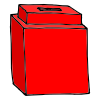 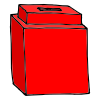 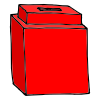 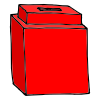 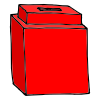 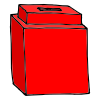 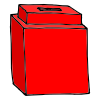 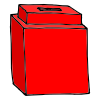 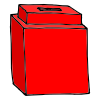 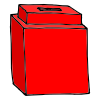 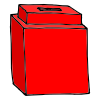 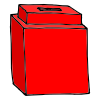 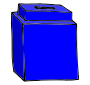 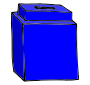 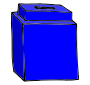 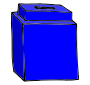 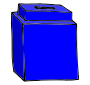 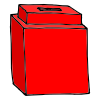 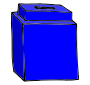 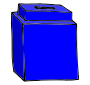 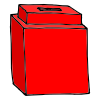 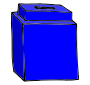 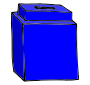 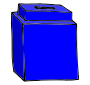 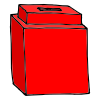 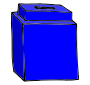 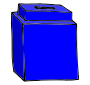 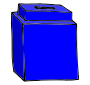 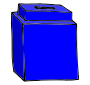 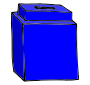 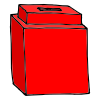 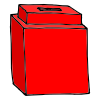 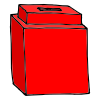 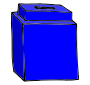 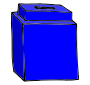 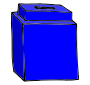 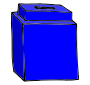 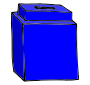 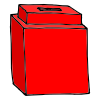 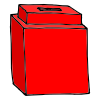 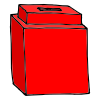 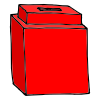 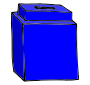 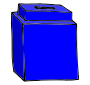 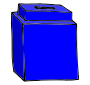 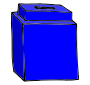 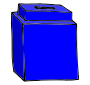 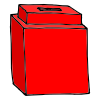 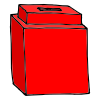 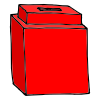 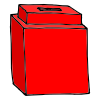 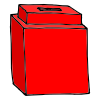 Module 1, Lesson 32
Let’s play again!  Close your eyes.
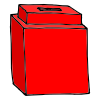 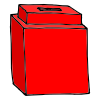 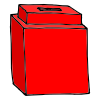 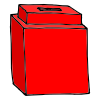 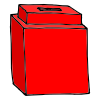 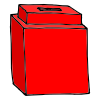 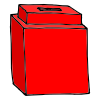 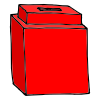 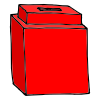 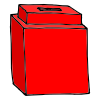 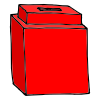 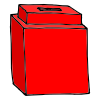 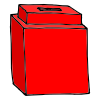 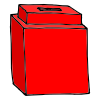 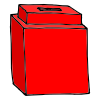 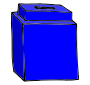 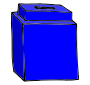 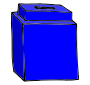 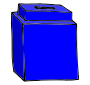 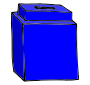 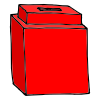 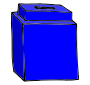 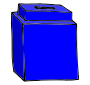 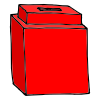 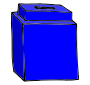 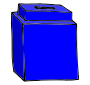 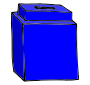 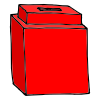 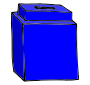 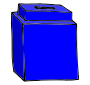 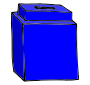 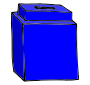 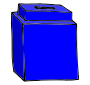 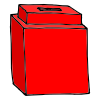 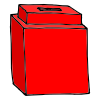 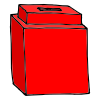 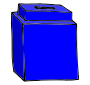 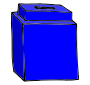 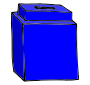 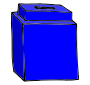 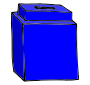 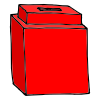 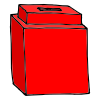 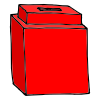 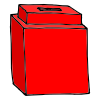 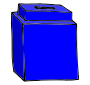 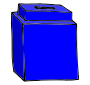 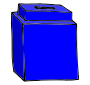 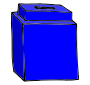 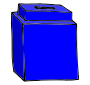 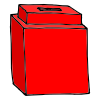 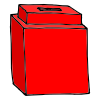 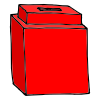 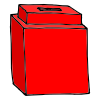 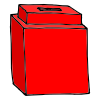 Module 1, Lesson 32
Let’s play again!  Close your eyes.
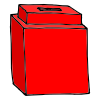 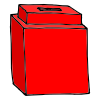 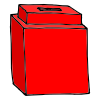 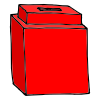 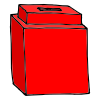 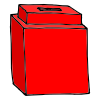 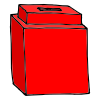 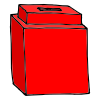 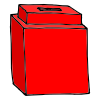 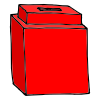 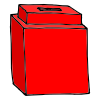 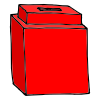 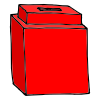 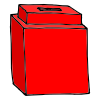 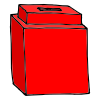 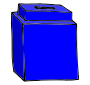 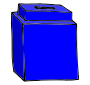 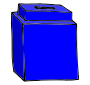 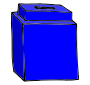 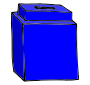 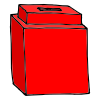 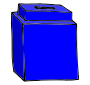 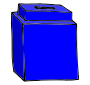 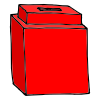 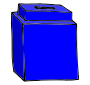 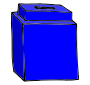 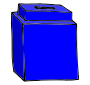 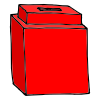 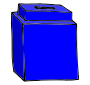 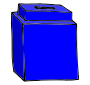 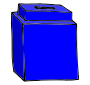 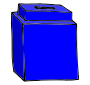 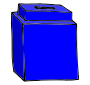 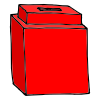 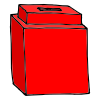 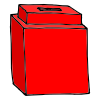 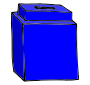 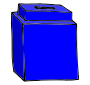 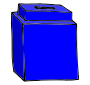 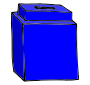 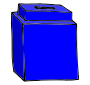 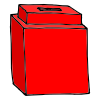 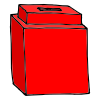 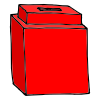 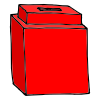 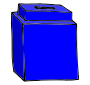 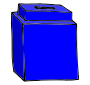 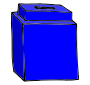 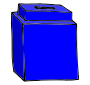 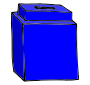 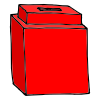 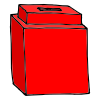 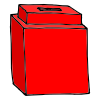 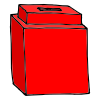 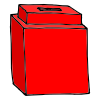 Module 1, Lesson 32
This time, I will hide 2 of my towers.  
Close your eyes!
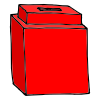 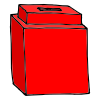 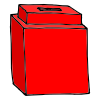 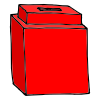 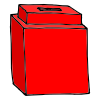 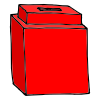 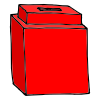 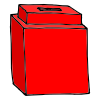 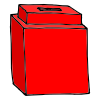 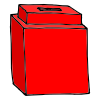 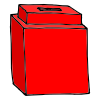 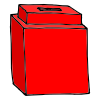 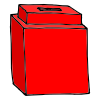 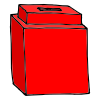 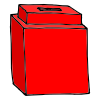 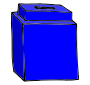 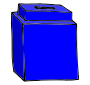 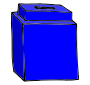 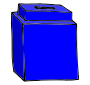 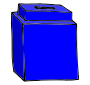 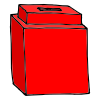 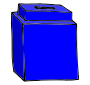 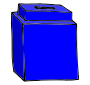 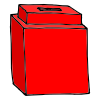 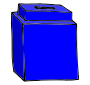 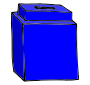 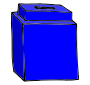 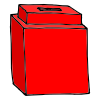 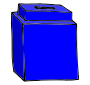 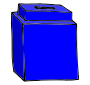 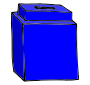 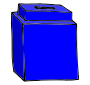 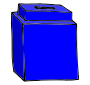 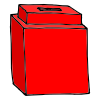 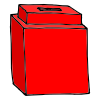 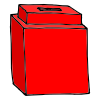 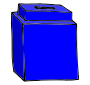 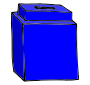 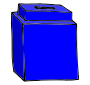 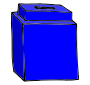 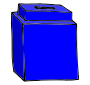 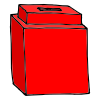 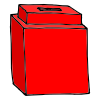 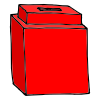 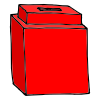 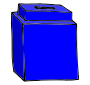 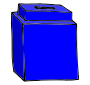 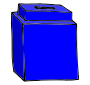 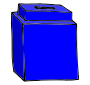 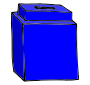 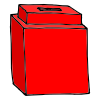 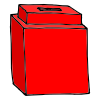 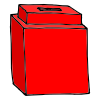 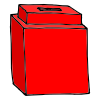 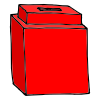 Module 1, Lesson 32
I’m going to hide 2 towers again.
Close your eyes!
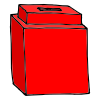 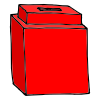 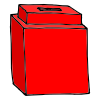 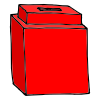 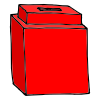 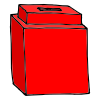 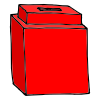 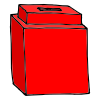 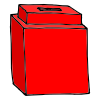 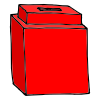 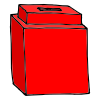 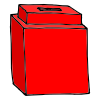 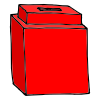 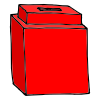 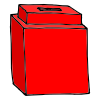 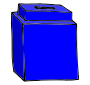 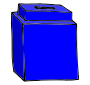 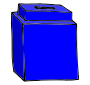 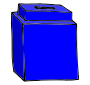 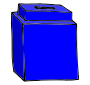 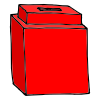 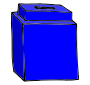 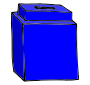 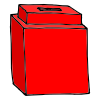 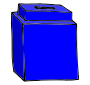 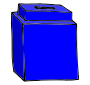 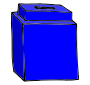 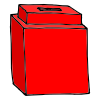 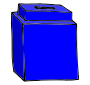 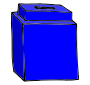 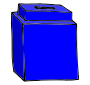 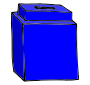 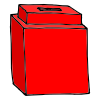 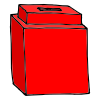 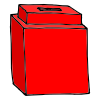 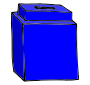 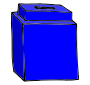 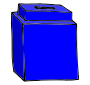 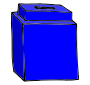 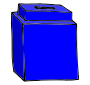 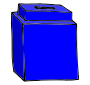 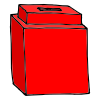 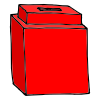 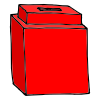 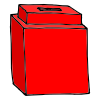 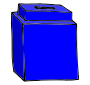 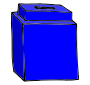 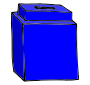 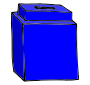 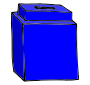 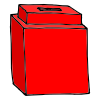 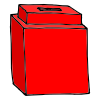 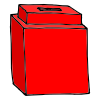 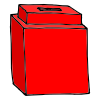 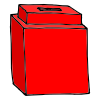 Module 1, Lesson 32
This time, I’m going to hide 3 towers.
Close your eyes!
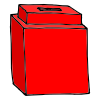 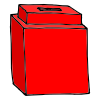 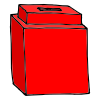 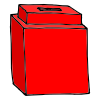 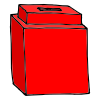 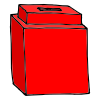 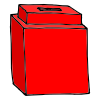 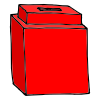 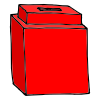 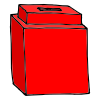 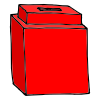 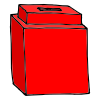 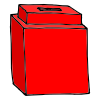 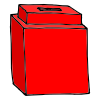 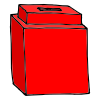 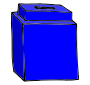 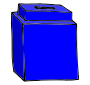 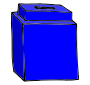 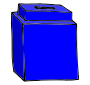 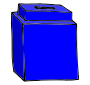 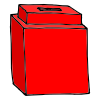 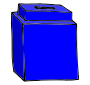 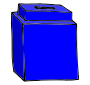 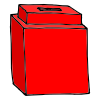 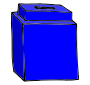 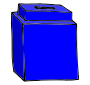 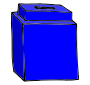 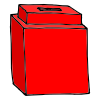 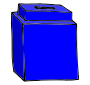 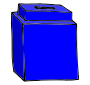 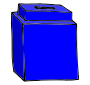 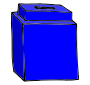 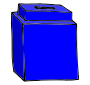 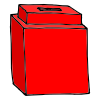 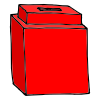 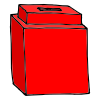 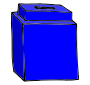 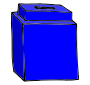 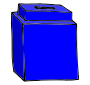 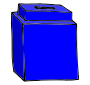 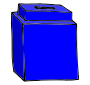 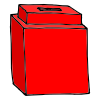 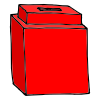 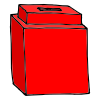 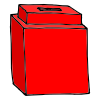 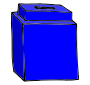 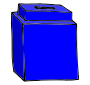 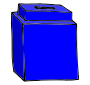 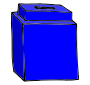 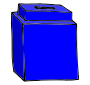 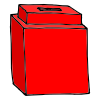 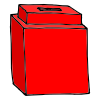 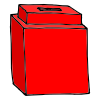 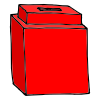 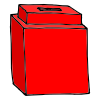 Module 1, Lesson 32
I’m going to hide 3 towers again.
Close your eyes!
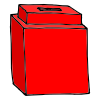 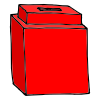 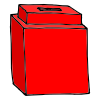 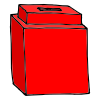 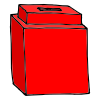 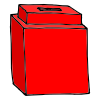 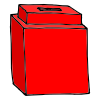 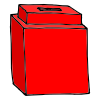 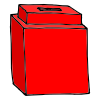 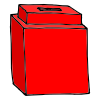 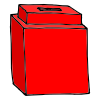 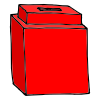 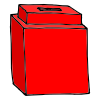 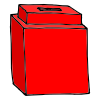 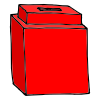 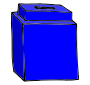 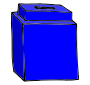 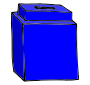 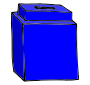 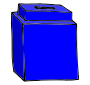 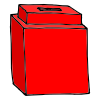 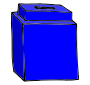 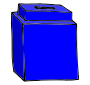 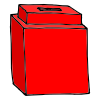 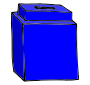 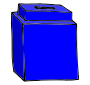 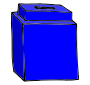 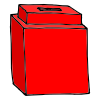 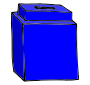 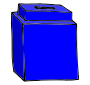 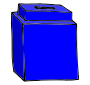 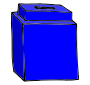 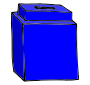 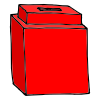 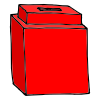 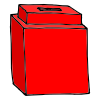 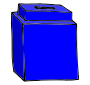 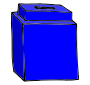 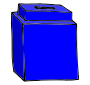 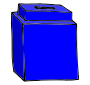 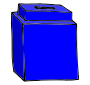 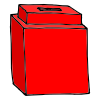 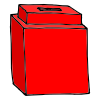 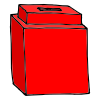 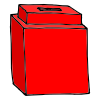 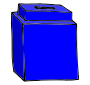 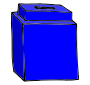 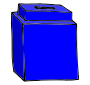 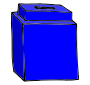 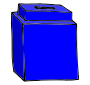 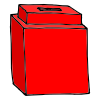 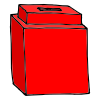 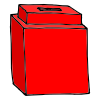 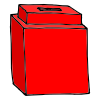 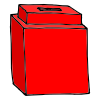 Module 1, Lesson 32
We are going to make some tower cards so that you and your partner can play this game yourselves.  I will give you 10 index cards.  On each card, I want you to draw one of these number towers.  Write the number on the back.  Be sure that you make exactly one card for each of the number stairs.
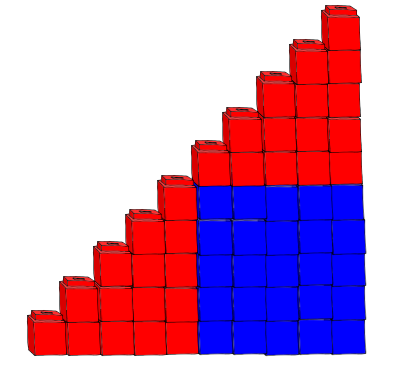 Front
Back
3
Module 1, Lesson 32
Put your cards in a pile.  Now, arrange them in a row on your desk with the tower side up.  Start with your 1 tower.  Each card should be 1 more.  What should they show?
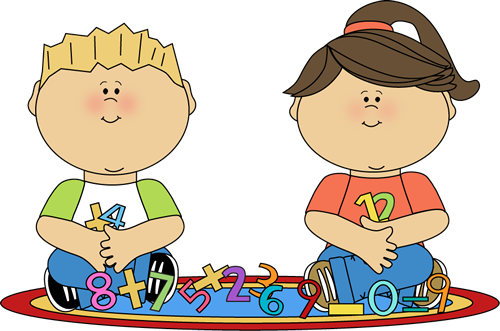 Module 1, Lesson 32
Work with a partner.  While your partner closes his eyes, hide 2 cards from your row.  You will choose a card and hide it behind your back with the card that is 1 more.  Ask your partner to open his eyes.  When he figures out the missing cards, he must show you those cards in his row.  Then, it will be your turn!

Turn your cards over to the number side and play again!  This time, hide 3 cards behind your back.  Remember, you must choose 3 cards next to each other!
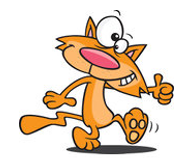 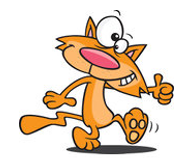 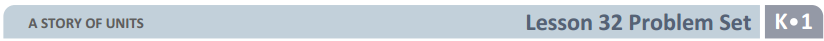 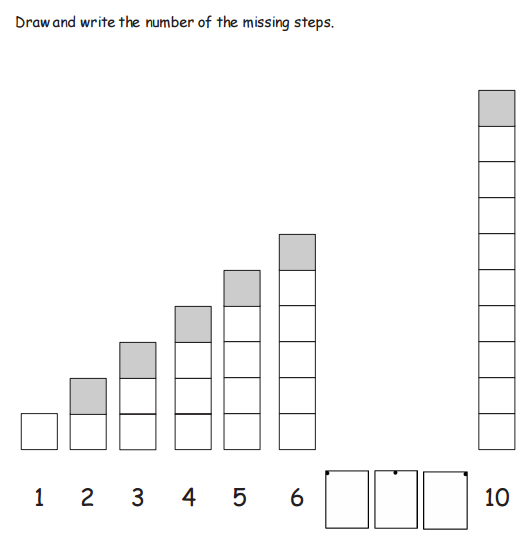 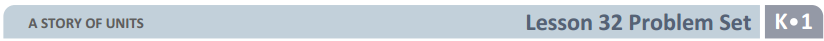 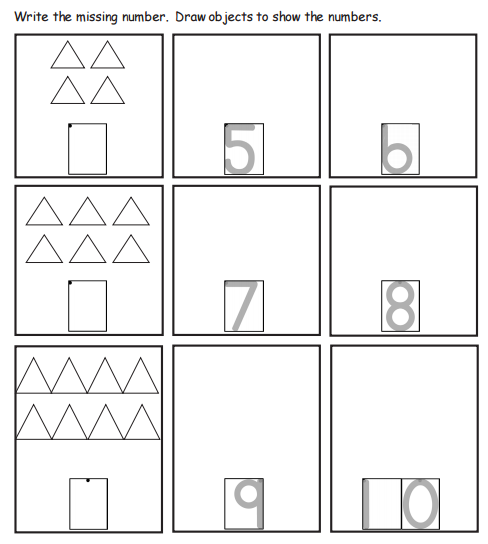 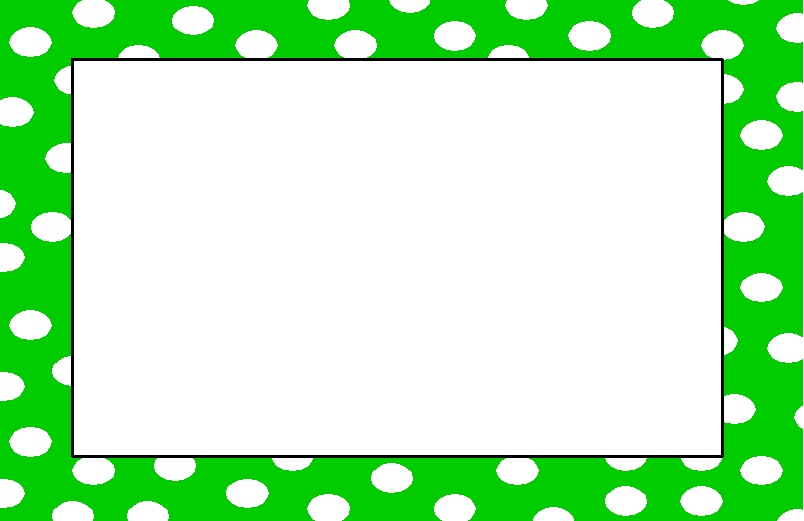 Debrief
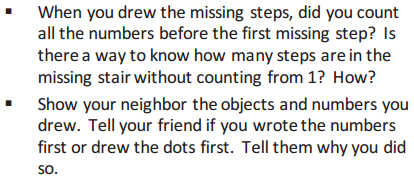 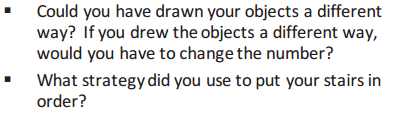 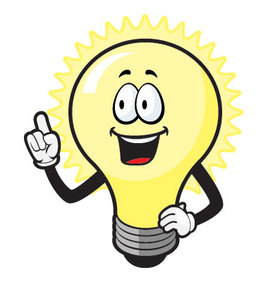 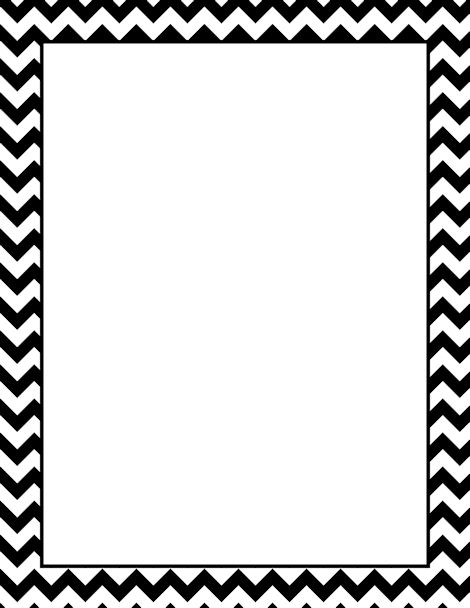 Lesson 33




I can order quantities from 10 to 1 and match numerals.
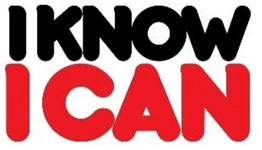 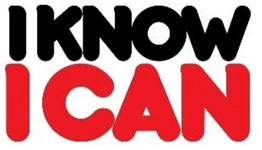 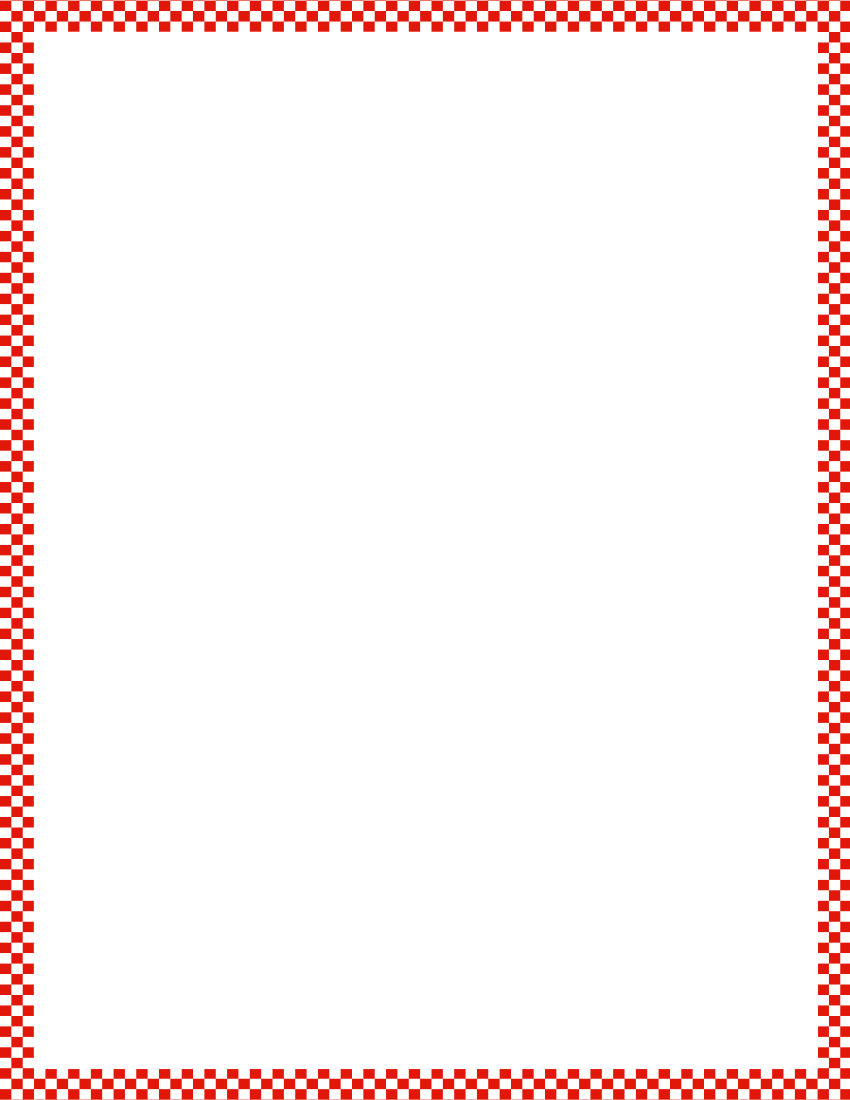 Module 1, Lesson 33
Fluency
Sunrise/Sunset Counting to 10
Hold your arms out in a great big circle.  Pretend you are the sun!  It’s morning, and the sun is coming up.  Let me see your sunrise (gradually rise from crouching to standing on tip-toes).  What does the sun do at night?  Show me your sunset.  Now, we’ll count as we make the sun rise.  (1-10 while rising, 10-1 while going back to a crouch)
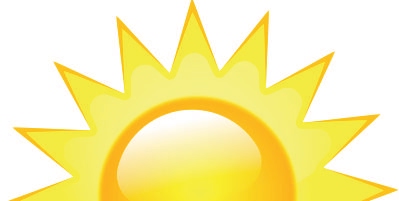 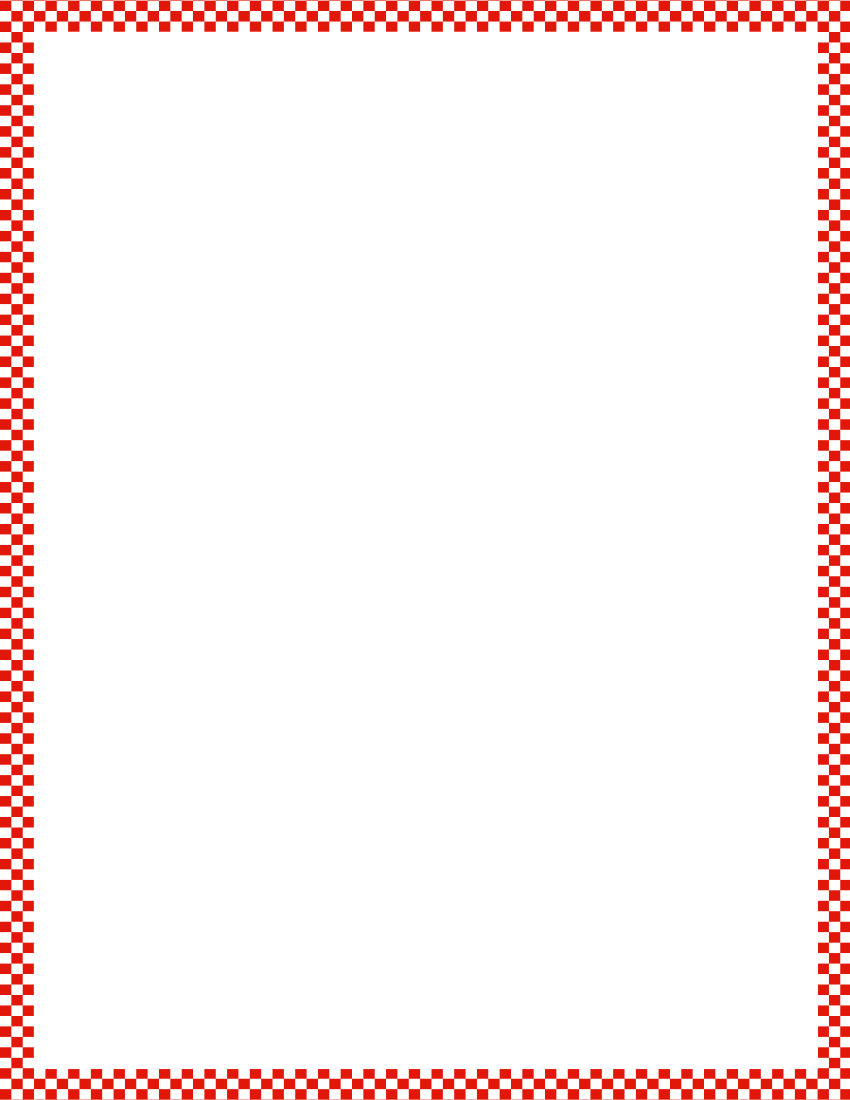 Module 1, Lesson 33
Fluency
1, 2, 3, Stand on 10
Now, we’ll play a fast counting game!  Each person says the next 3 numbers.  So, if I say 1, 2, 3, what would the next person say?  And the next person?  The next person after that will only say 10.  Can you guess what you have to do if you say 10?  By the end of the game, everyone will be standing.  After you say 10, the next person starts over with 1, 2, 3.  Here we go!
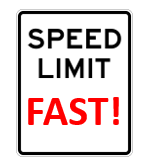 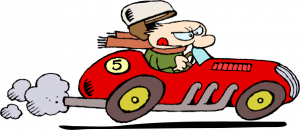 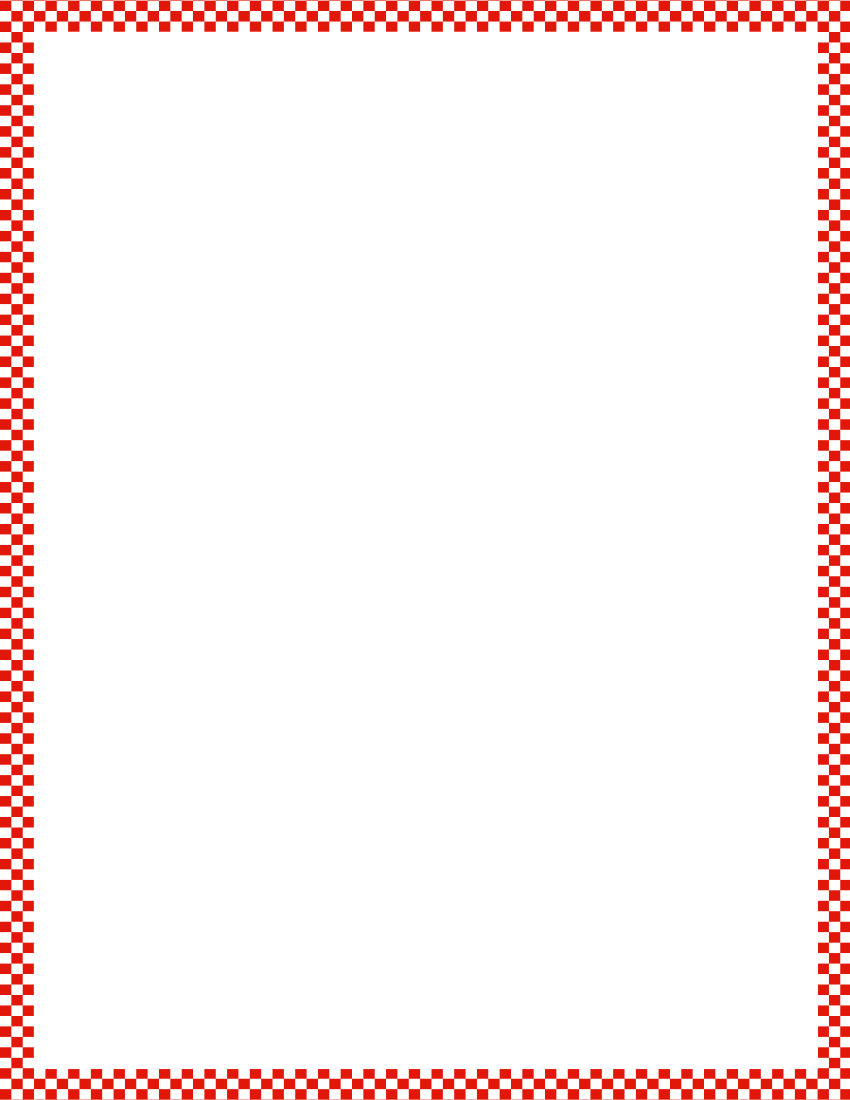 Module 1, Lesson 33
Fluency
Make It Equal
The word equal means the same number.  You will work with your partner.  Both partners roll dice and put that many beans on your mat.  Partner A has to make their beans equal to their partner’s by taking off or putting on more beans.  Partner B counts to verify.  Switch roles, and play again!
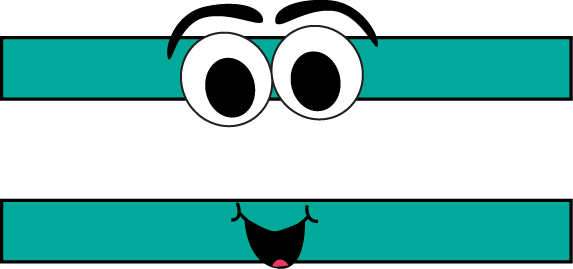 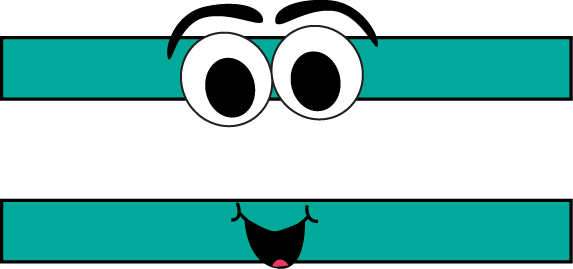 Application Problem
Module 1, Lesson 33
Margaret baked some biscuits for dinner.  While they were cooling, her kitten jumped on the table and took one away.  Draw the tray to show how many biscuits Margaret can serve for dinner.  Don’t forget to cross of the one that the kitten took!  Write the number.
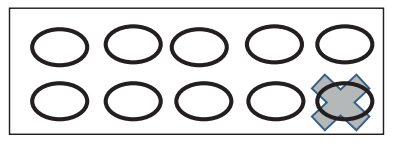 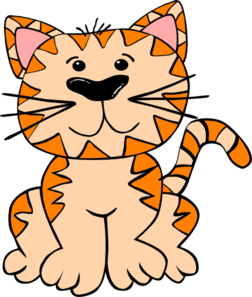 Module 1, Lesson 33
Put a 5-group mat in front of you.  Place 1 blue linking cube in each place on the mat.  How many blue cubes do you have?
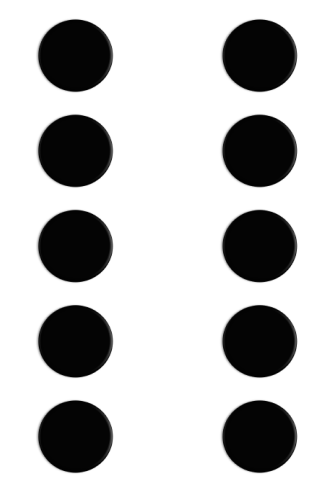 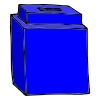 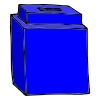 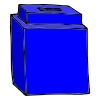 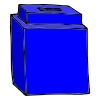 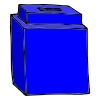 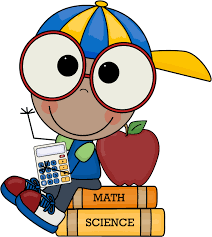 Module 1, Lesson 33
Now, put each red linking cube on the mat.
What do you notice?
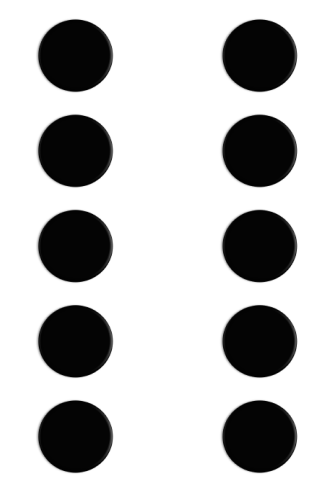 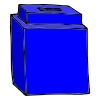 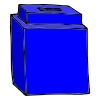 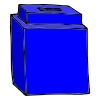 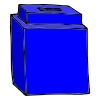 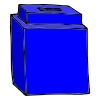 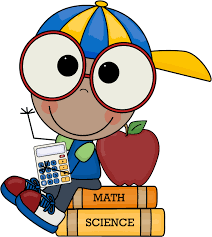 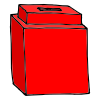 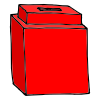 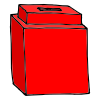 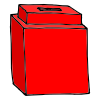 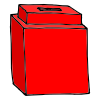 Module 1, Lesson 33
Find the card that shows how many linking cubes are on your mat.
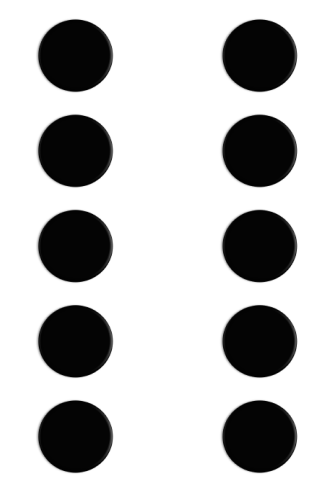 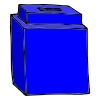 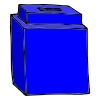 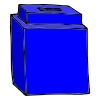 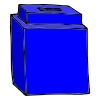 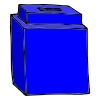 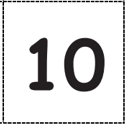 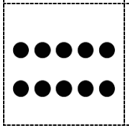 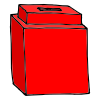 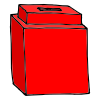 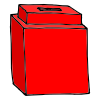 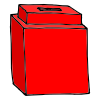 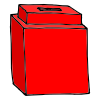 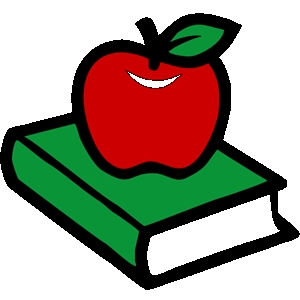 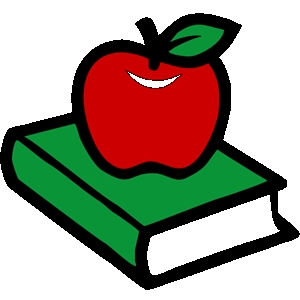 Module 1, Lesson 33
We will begin a row of cards, starting with this 10 card.  Put it on your desk so that the dot side is facing up.
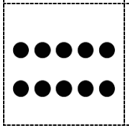 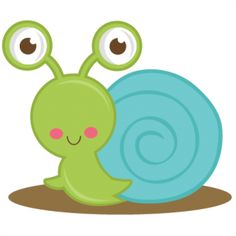 Module 1, Lesson 33
Now, take the last red cube from your mat, and put it back in the bag.  What do you see?
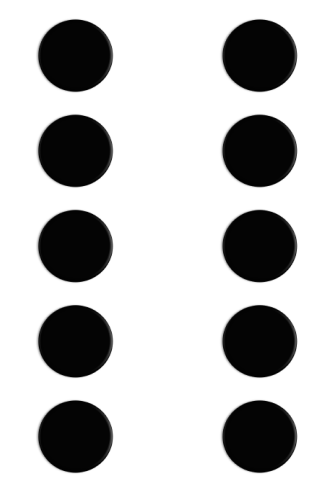 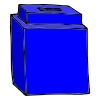 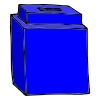 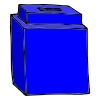 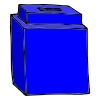 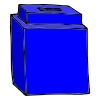 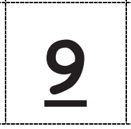 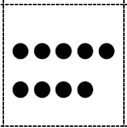 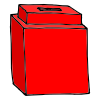 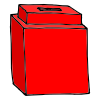 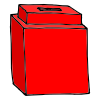 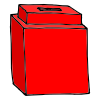 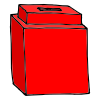 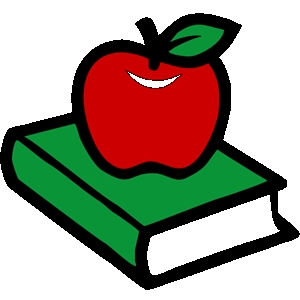 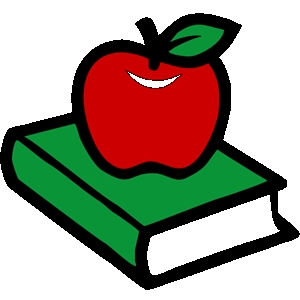 Find the card that shows how many linking cubes are on your mat.  Does it look like your 5-group mat?
Module 1, Lesson 33
Put it next to the 10 in your card row.
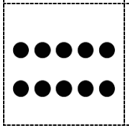 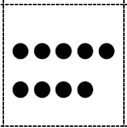 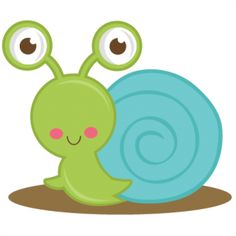 Module 1, Lesson 33
Now, take the last red cube from your mat, and put it back in the bag.  What do you see?
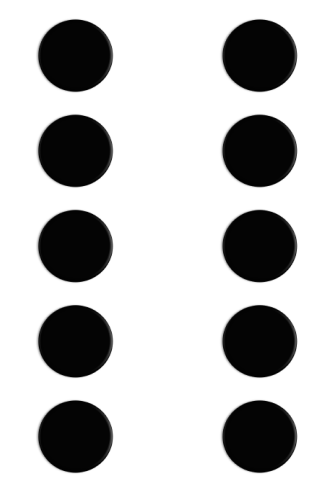 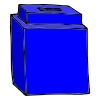 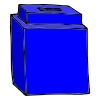 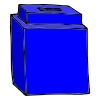 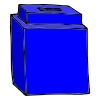 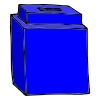 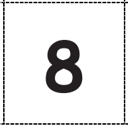 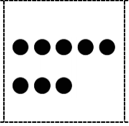 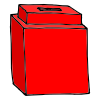 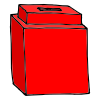 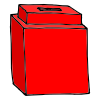 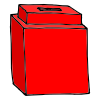 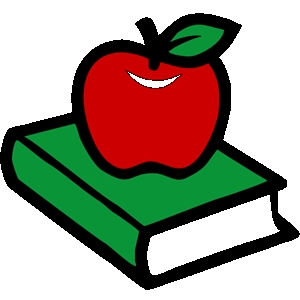 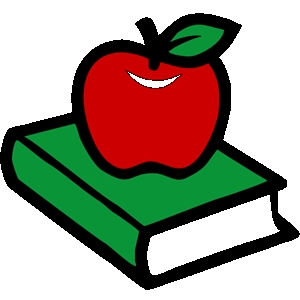 Find the card that shows how many linking cubes are on your mat.  Does it look like your 5-group mat?
Module 1, Lesson 33
Put it next to the 9 in your card row.
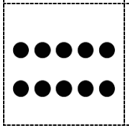 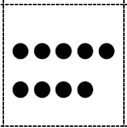 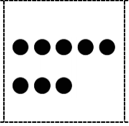 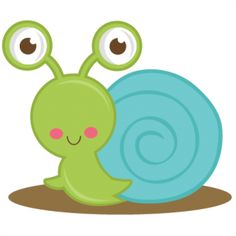 Module 1, Lesson 33
Now, take the last red cube from your mat, and put it back in the bag.  What do you see?
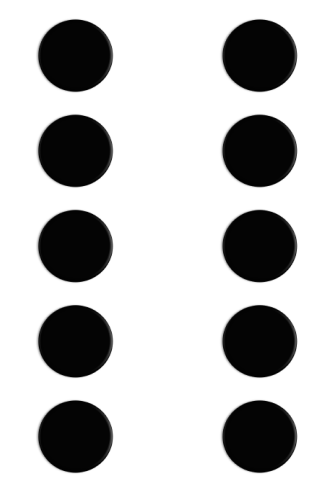 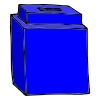 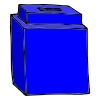 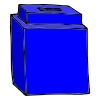 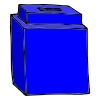 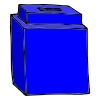 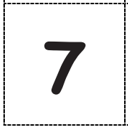 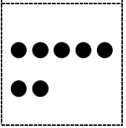 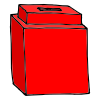 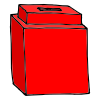 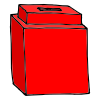 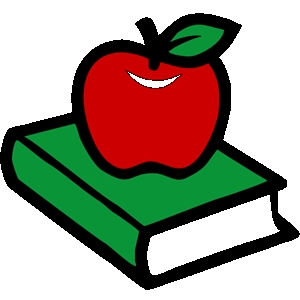 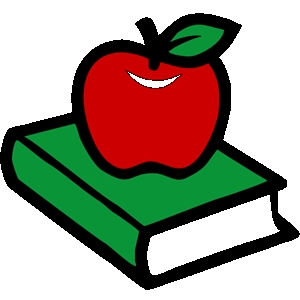 Find the card that shows how many linking cubes are on your mat.  Does it look like your 5-group mat?
Module 1, Lesson 33
Put it next to the 8 in your card row.
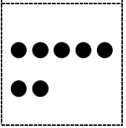 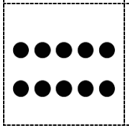 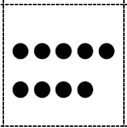 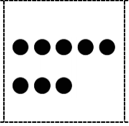 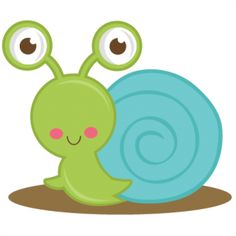 Module 1, Lesson 33
Now, take the last red cube from your mat, and put it back in the bag.  What do you see?
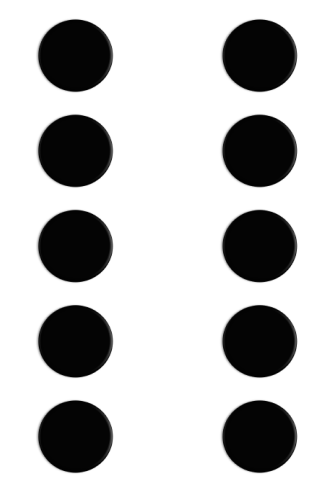 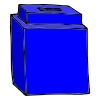 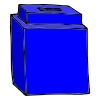 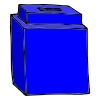 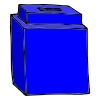 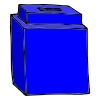 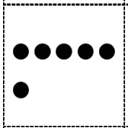 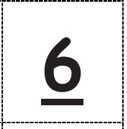 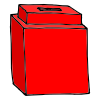 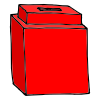 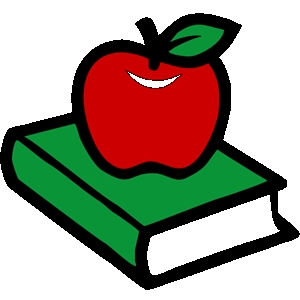 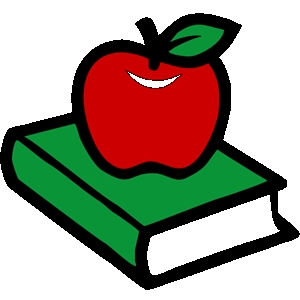 Find the card that shows how many linking cubes are on your mat.  Does it look like your 5-group mat?
Module 1, Lesson 33
Put it next to the 7 in your card row.
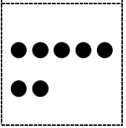 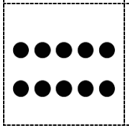 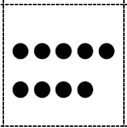 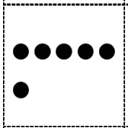 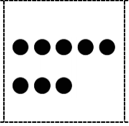 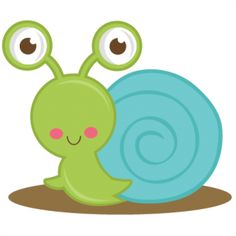 Module 1, Lesson 33
Now, take the last red cube from your mat, and put it back in the bag.  What do you see?
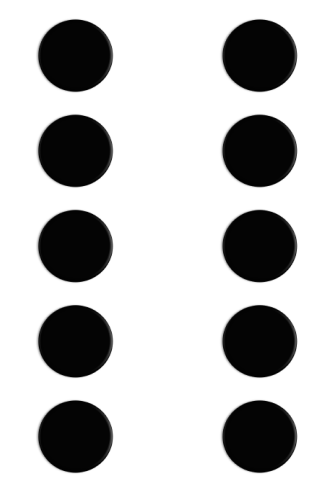 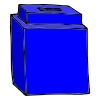 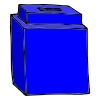 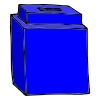 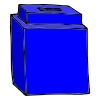 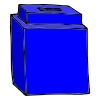 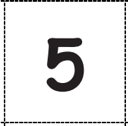 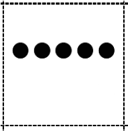 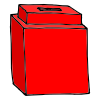 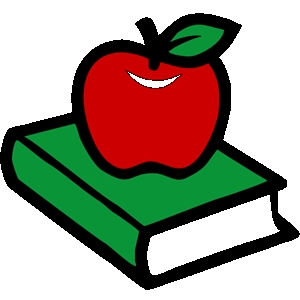 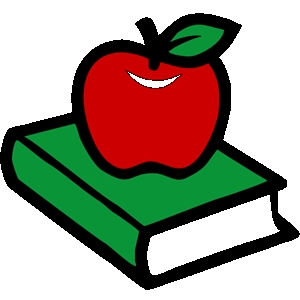 Find the card that shows how many linking cubes are on your mat.  Does it look like your 5-group mat?
Module 1, Lesson 33
Put it next to the 6 in your card row.
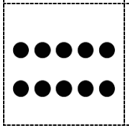 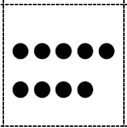 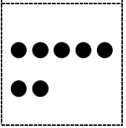 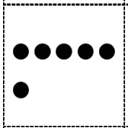 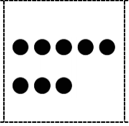 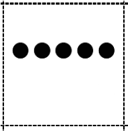 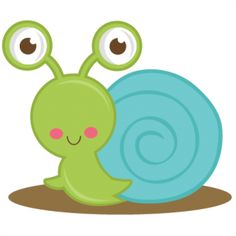 Module 1, Lesson 33
Now, take the last red cube from your mat, and put it back in the bag.  What do you see?
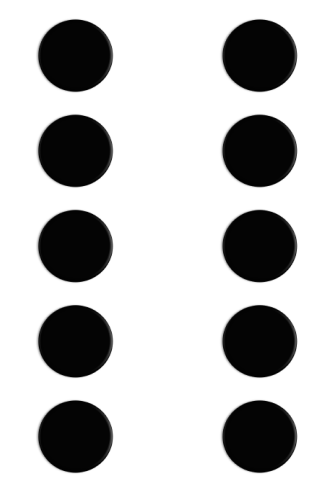 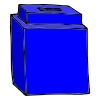 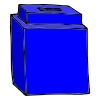 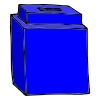 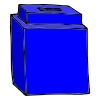 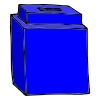 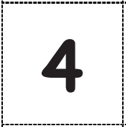 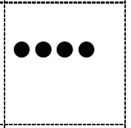 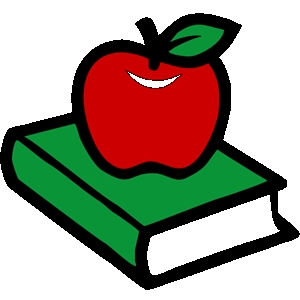 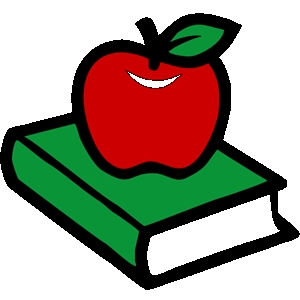 Find the card that shows how many linking cubes are on your mat.  Does it look like your 5-group mat?
Module 1, Lesson 33
Put it next to the 5 in your card row.
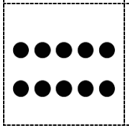 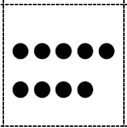 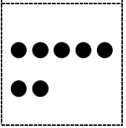 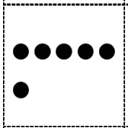 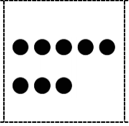 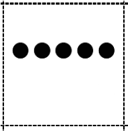 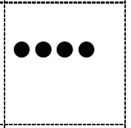 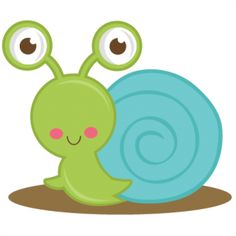 Module 1, Lesson 33
Now, take the last red cube from your mat, and put it back in the bag.  What do you see?
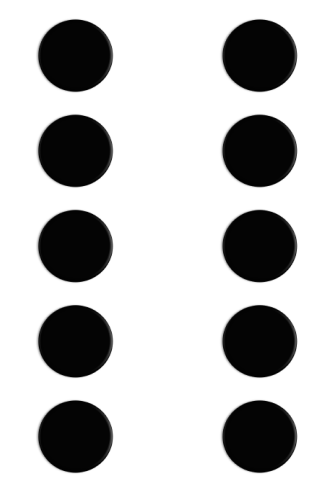 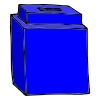 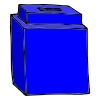 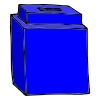 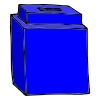 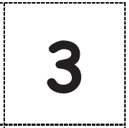 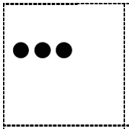 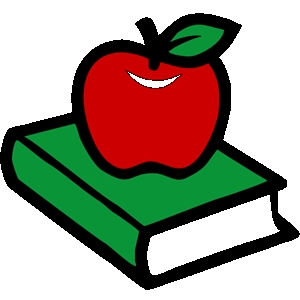 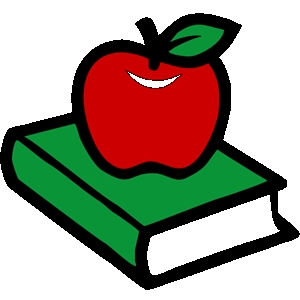 Find the card that shows how many linking cubes are on your mat.  Does it look like your 5-group mat?
Module 1, Lesson 33
Put it next to the 4 in your card row.
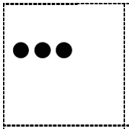 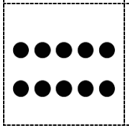 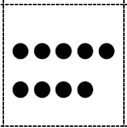 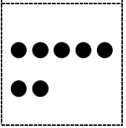 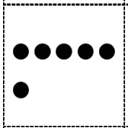 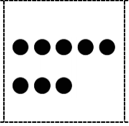 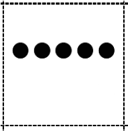 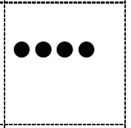 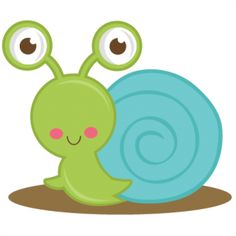 Module 1, Lesson 33
Now, take the last red cube from your mat, and put it back in the bag.  What do you see?
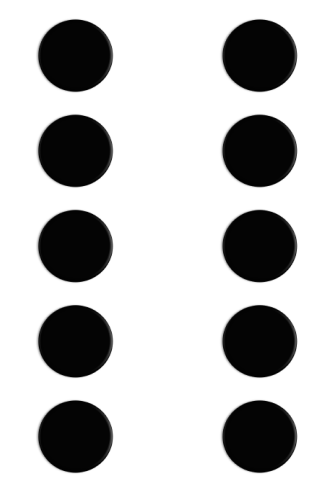 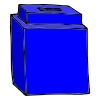 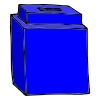 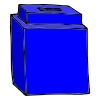 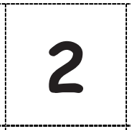 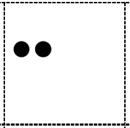 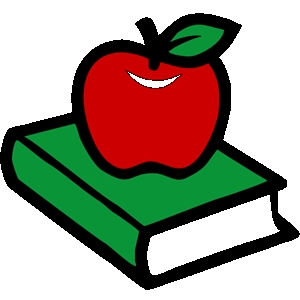 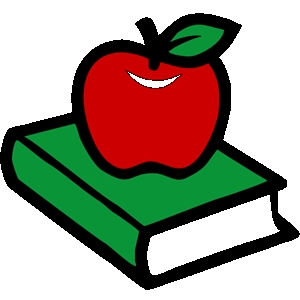 Find the card that shows how many linking cubes are on your mat.  Does it look like your 5-group mat?
Module 1, Lesson 33
Put it next to the 3 in your card row.
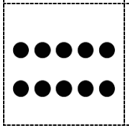 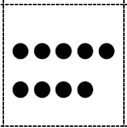 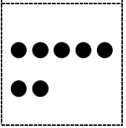 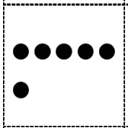 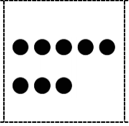 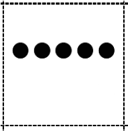 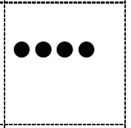 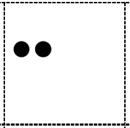 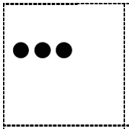 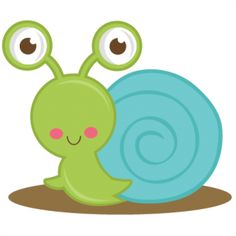 Module 1, Lesson 33
Now, take the last red cube from your mat, and put it back in the bag.  What do you see?
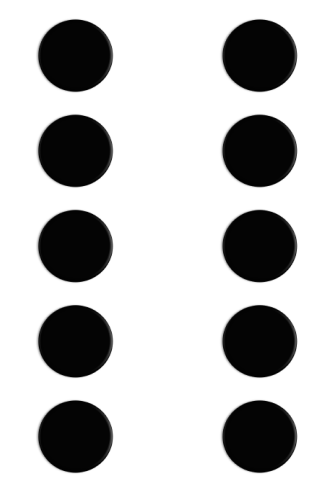 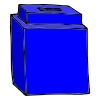 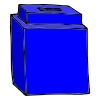 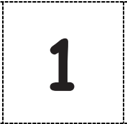 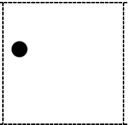 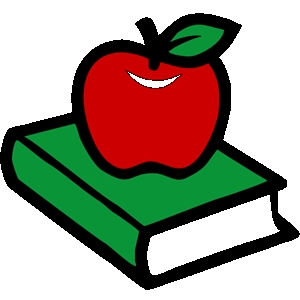 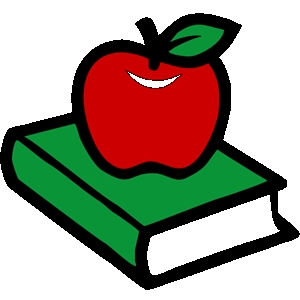 Find the card that shows how many linking cubes are on your mat.  Does it look like your 5-group mat?
Module 1, Lesson 33
Put it next to the 2 in your card row.
Does anyone notice anything about the row of cards?
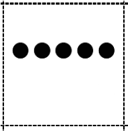 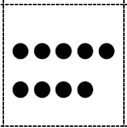 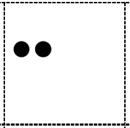 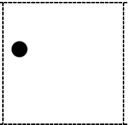 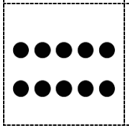 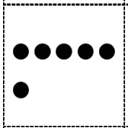 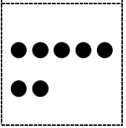 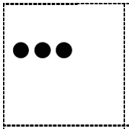 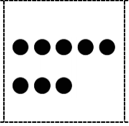 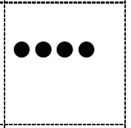 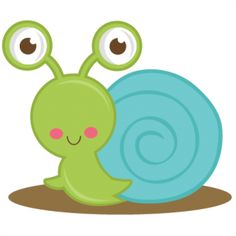 Module 1, Lesson 33
Put the last cube away, and let’s look at our cards.  Touch each card, and tell how many dots are on it.  We will go down the row.
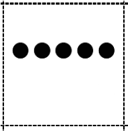 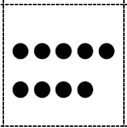 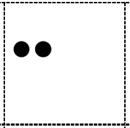 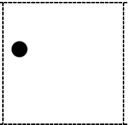 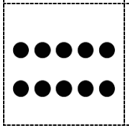 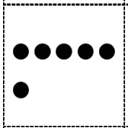 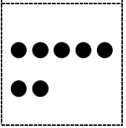 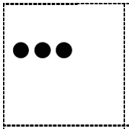 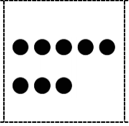 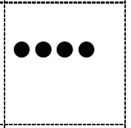 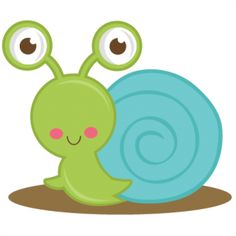 Module 1, Lesson 33
Put your cards in a stack.  We will play Mix and Fix!  Mix up your cards, and then see how quickly you can put them back in a row.  Make sure the card with 10 dots is on the left!
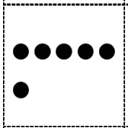 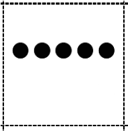 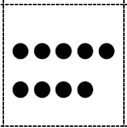 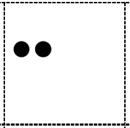 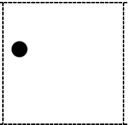 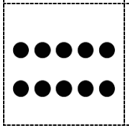 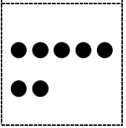 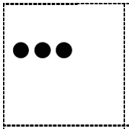 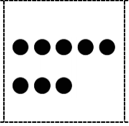 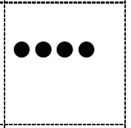 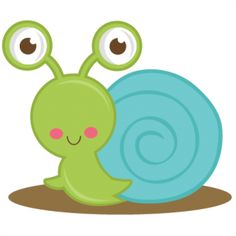 Module 1, Lesson 33
I want you to be number detectives!  When I point to a number on the number path, find the dot card that matches.  Ready?  Hold it up high!
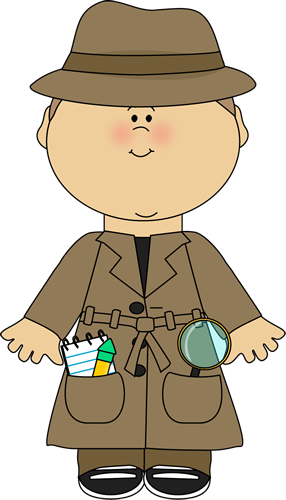 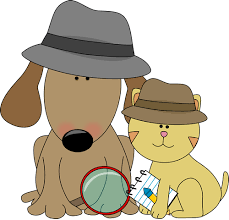 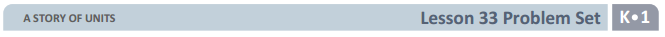 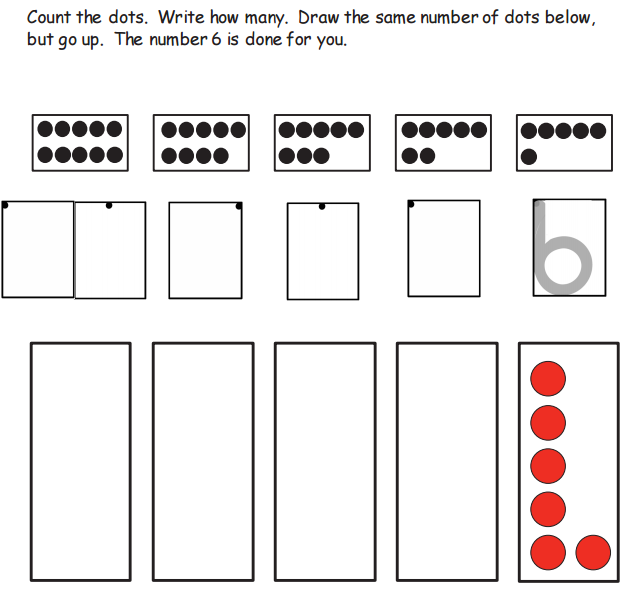 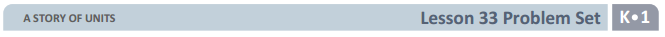 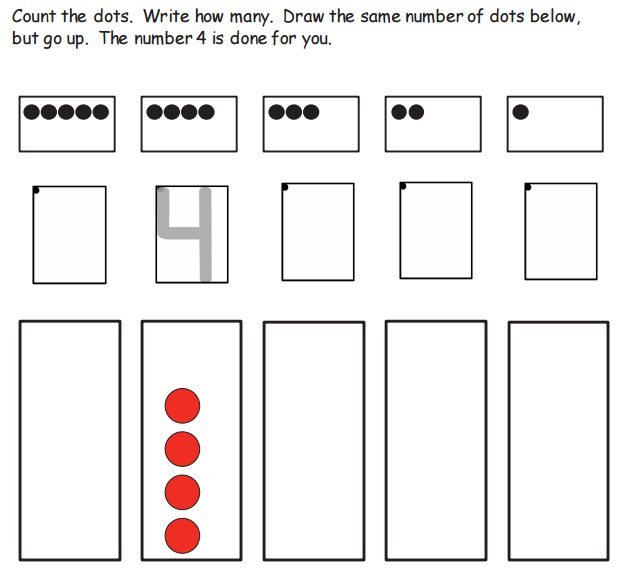 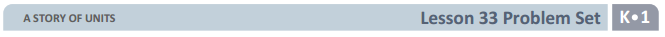 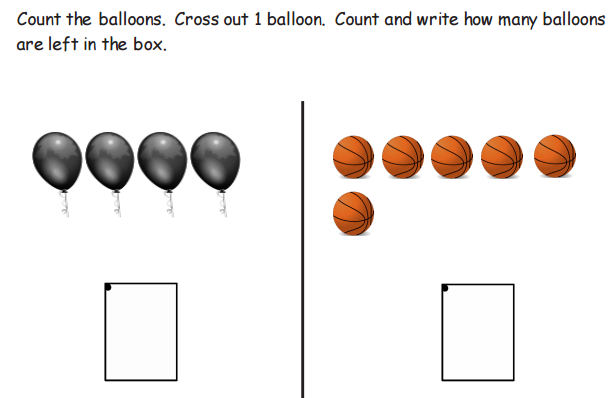 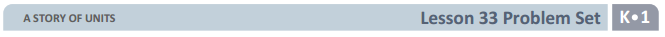 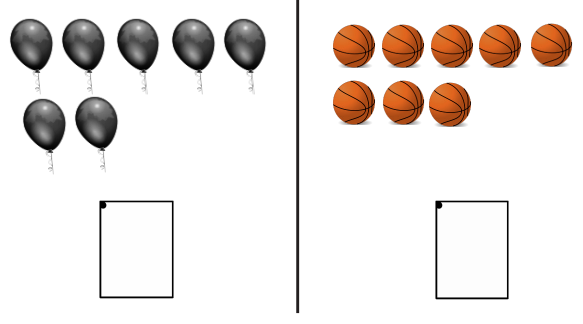 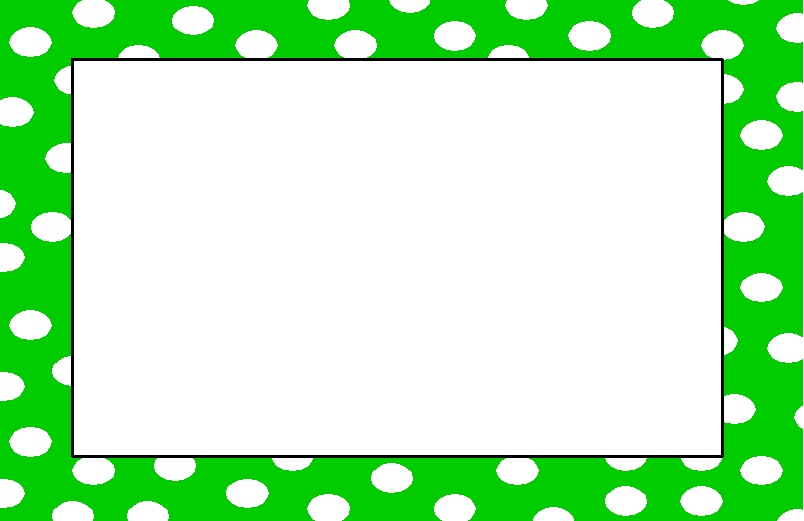 Debrief
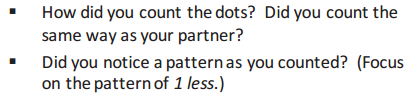 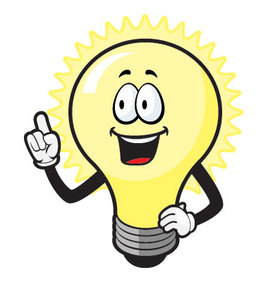 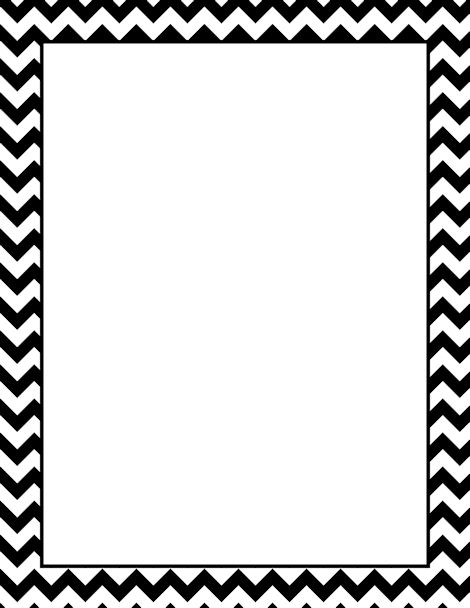 Lesson 34




I can count down from 10 to 1.  I can state 1 less than a given number.
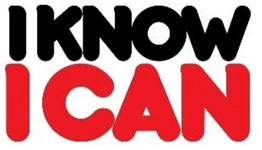 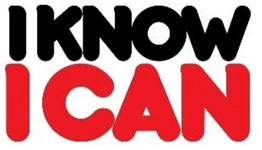 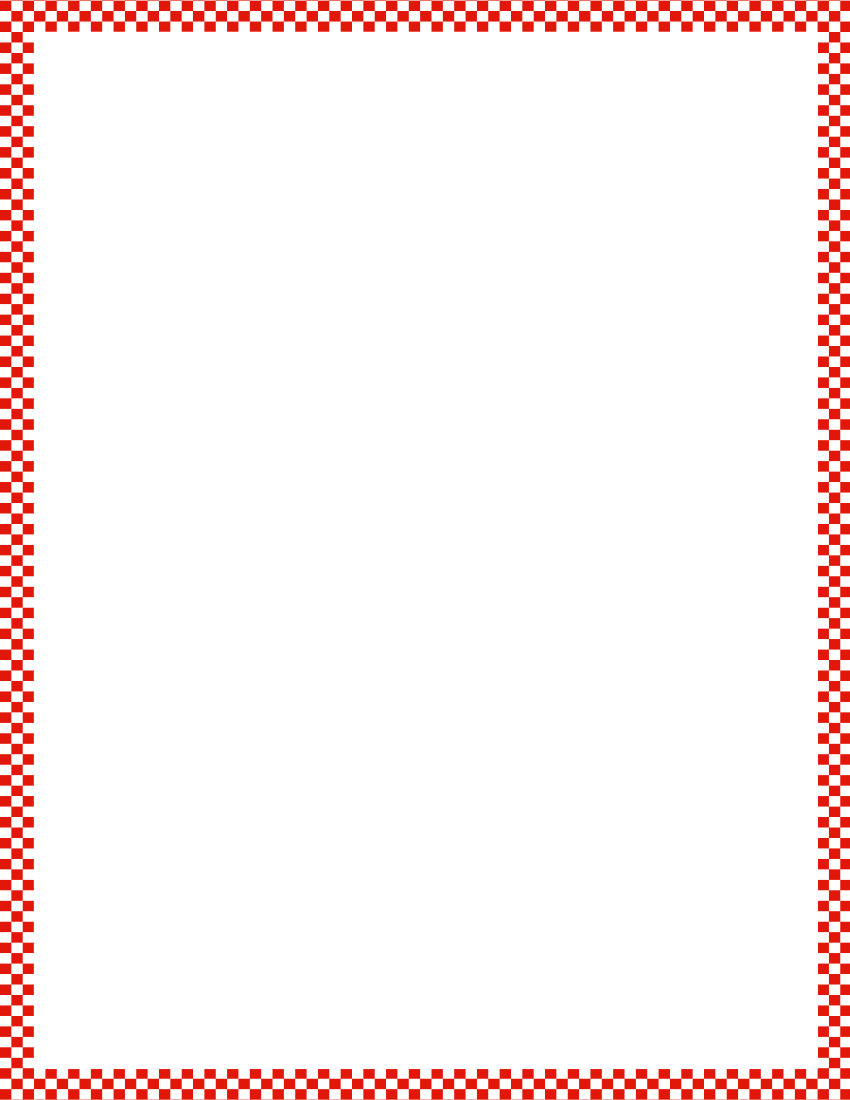 Module 1, Lesson 34
Fluency
Green Light, Red Light
Start counting at the number under the green dot, and stop counting at the number under the red dot.
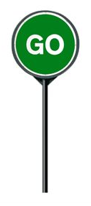 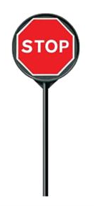 4
6
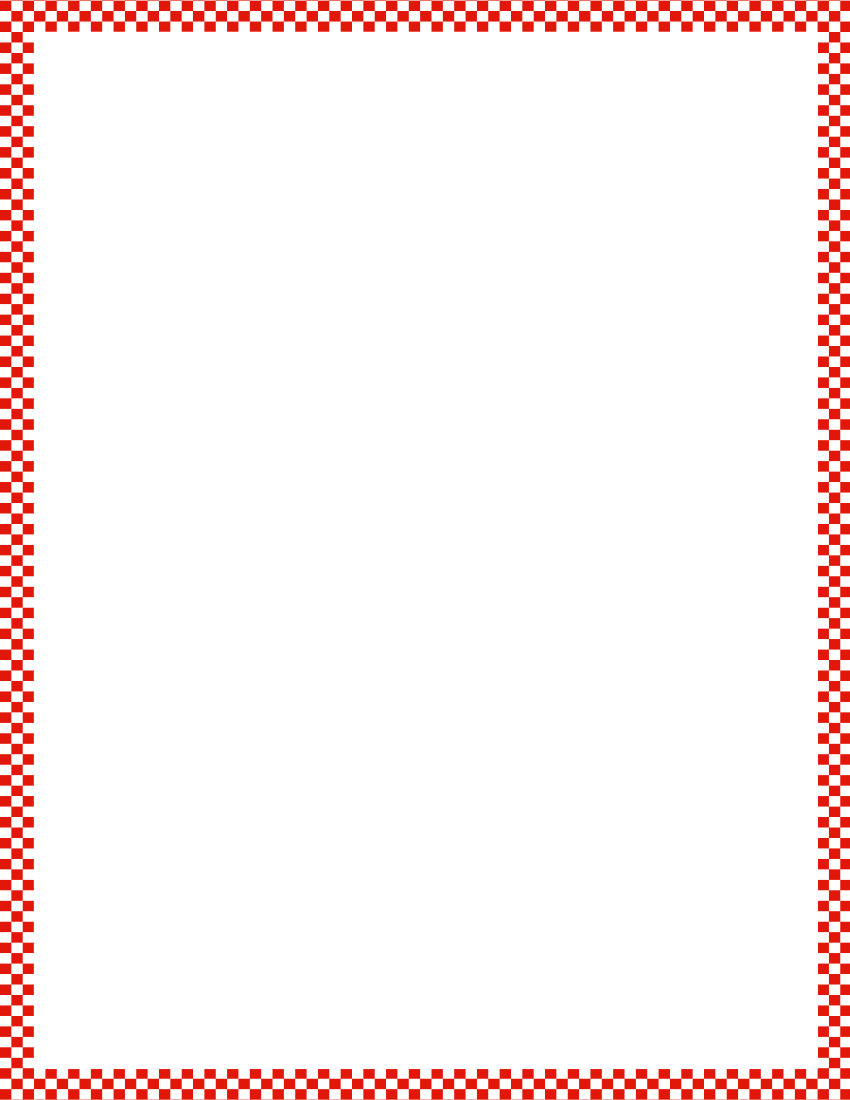 Module 1, Lesson 34
Fluency
Green Light, Red Light
Start counting at the number under the green dot, and stop counting at the number under the red dot.
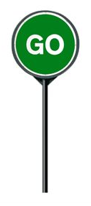 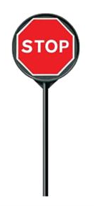 1
3
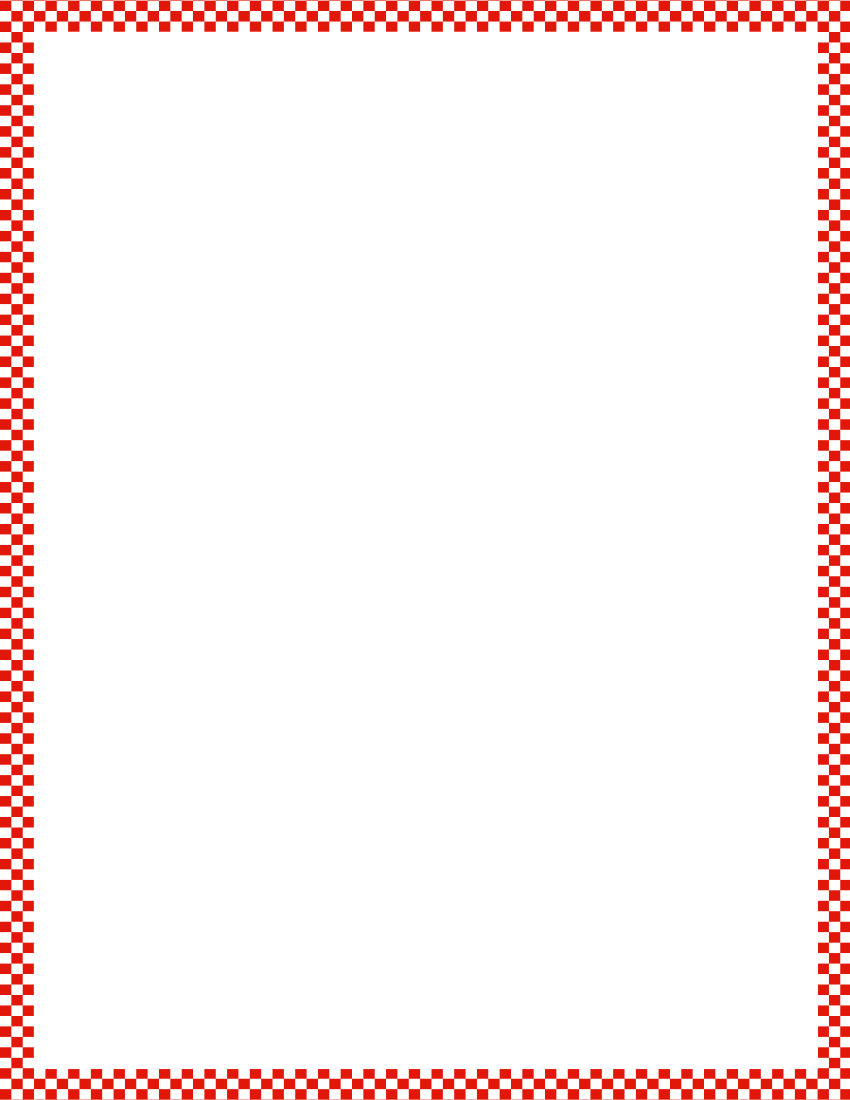 Module 1, Lesson 34
Fluency
Green Light, Red Light
Start counting at the number under the green dot, and stop counting at the number under the red dot.
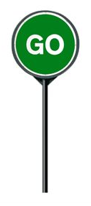 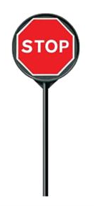 7
10
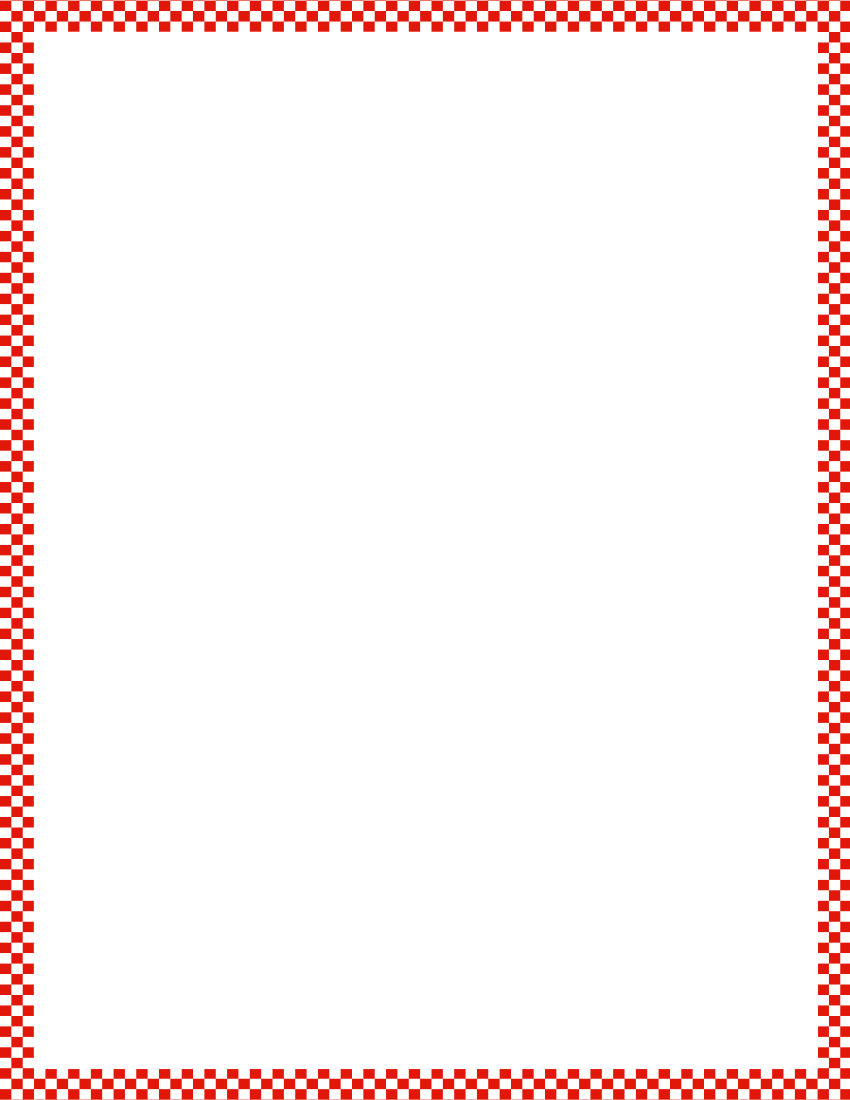 Module 1, Lesson 34
Fluency
Green Light, Red Light
Start counting at the number under the green dot, and stop counting at the number under the red dot.
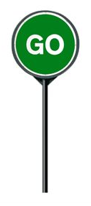 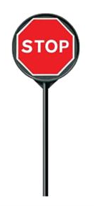 3
9
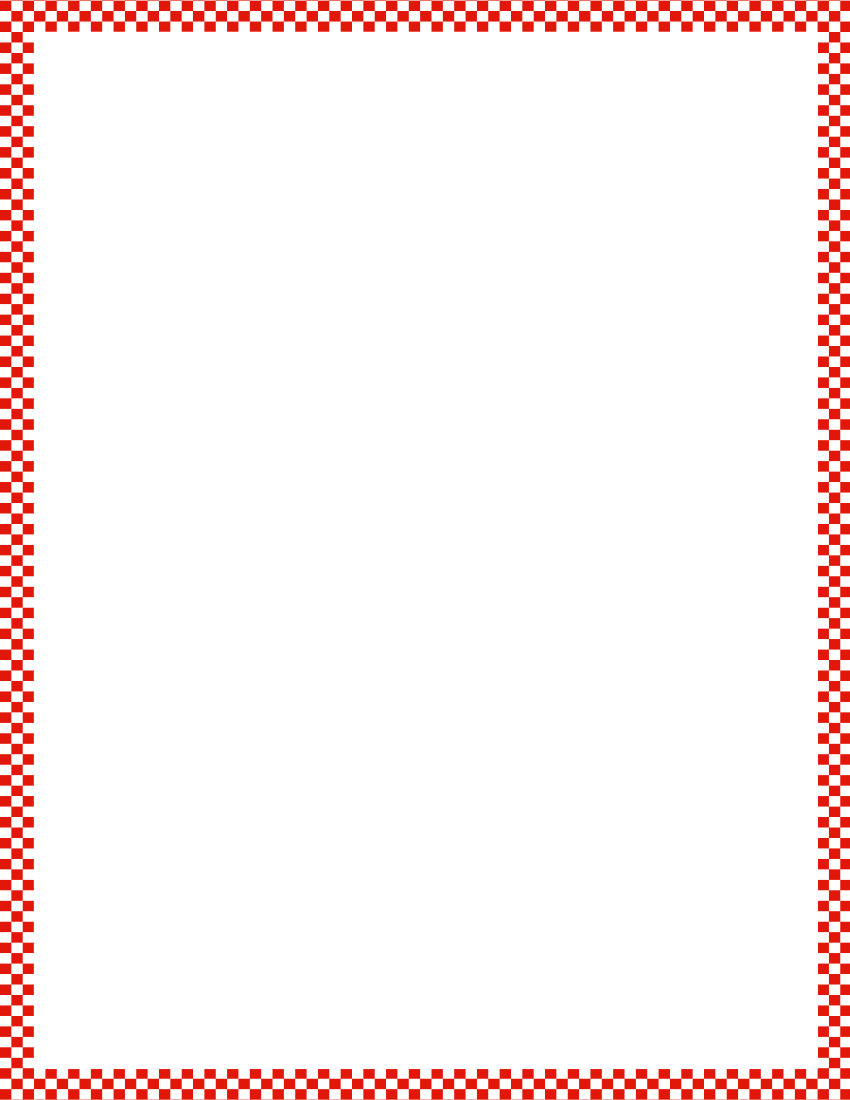 Module 1, Lesson 34
Fluency
Green Light, Red Light
Start counting at the number under the green dot, and stop counting at the number under the red dot.
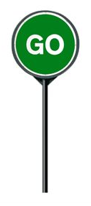 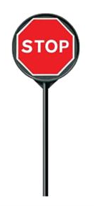 3
7
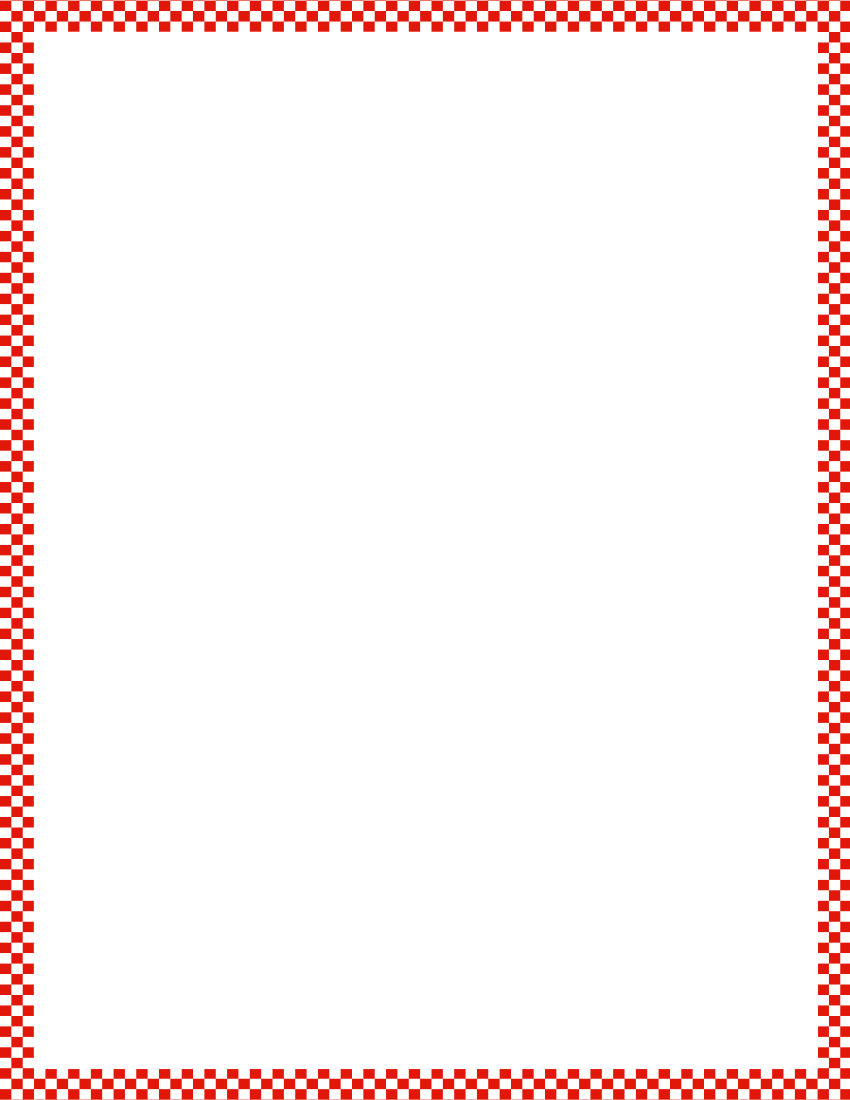 Module 1, Lesson 34
Fluency
Wet Dog Counting
Pick a number between 1 and 10.   I will call on one of you to tell me your number.  Then, we’ll shake like a wet dog while we count.  We’ll count down from the number while shaking our right arm, then while shaking our left arm, then while shaking our right leg, then while shaking our left leg.  I will call on someone else so we can shake like a wet dog again!
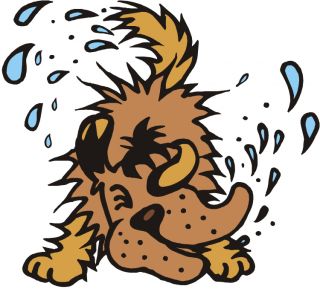 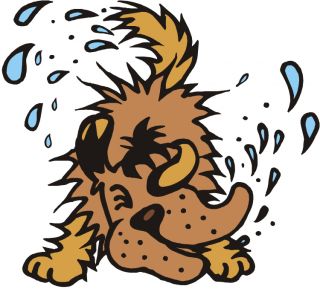 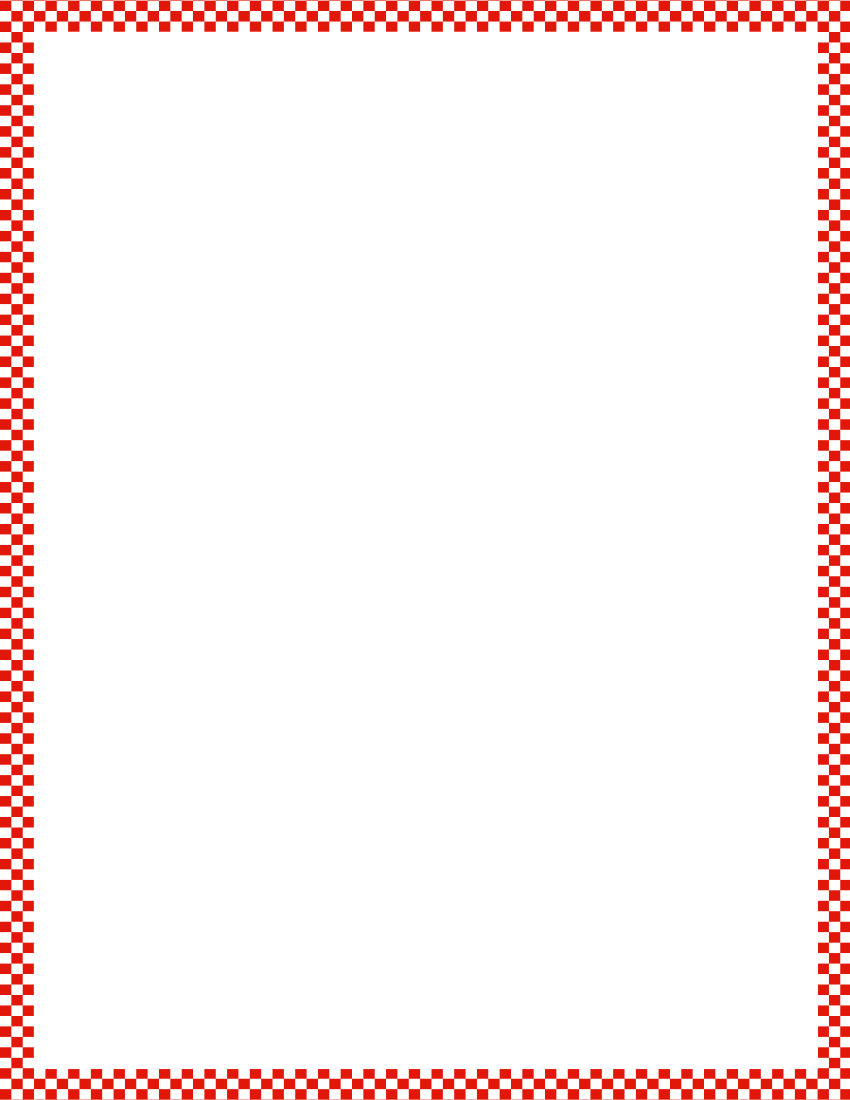 Module 1, Lesson 34 
Fluency
Rekenrek Counting
Let’s whisper/talk.  When I do this (whisper signal with finger to lip), whisper how many beads you see, but if I do this (extend hand toward students), say how many out loud.
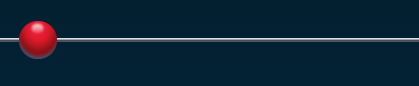 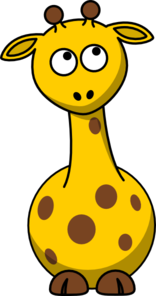 Click Here for Virtual Rekenrek
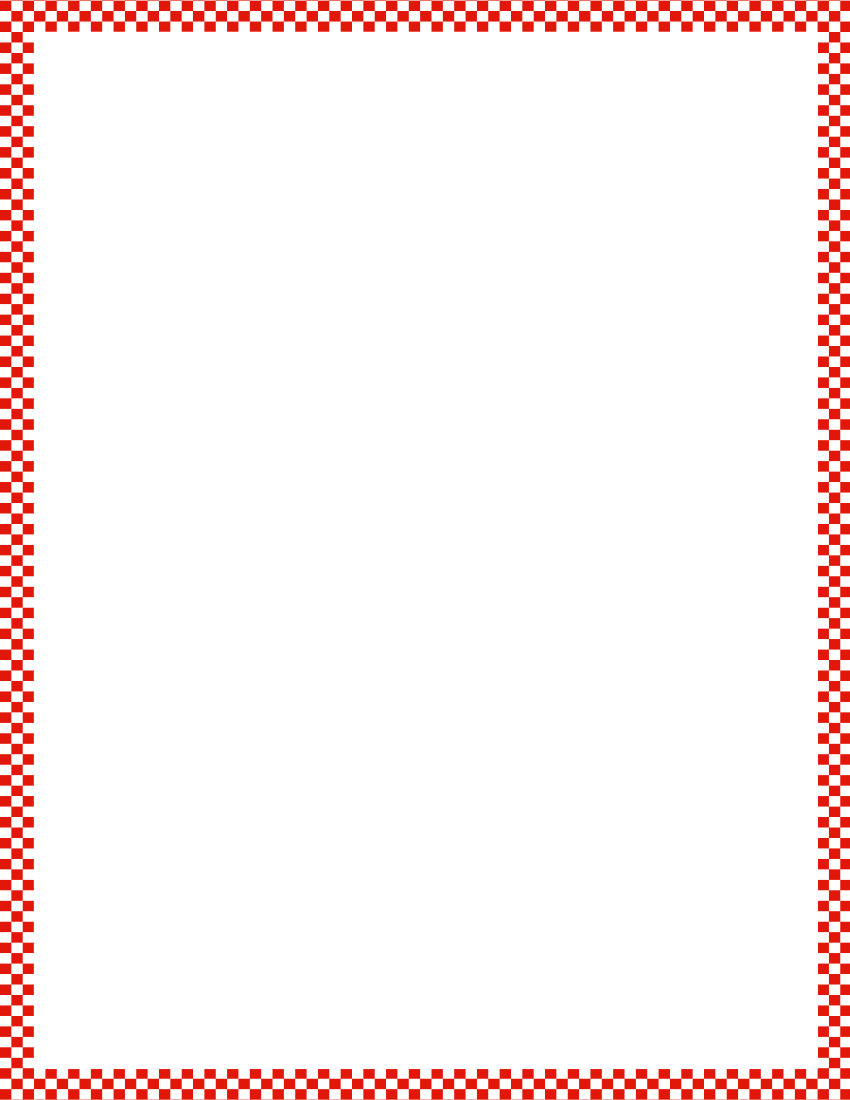 Module 1, Lesson 34 
Fluency
Rekenrek Counting
Let’s whisper/talk.  When I do this (whisper signal with finger to lip), whisper how many beads you see, but if I do this (extend hand toward students), say how many out loud.
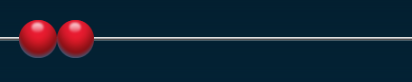 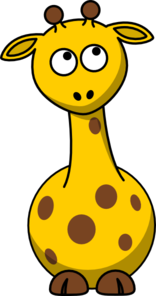 Click Here for Virtual Rekenrek
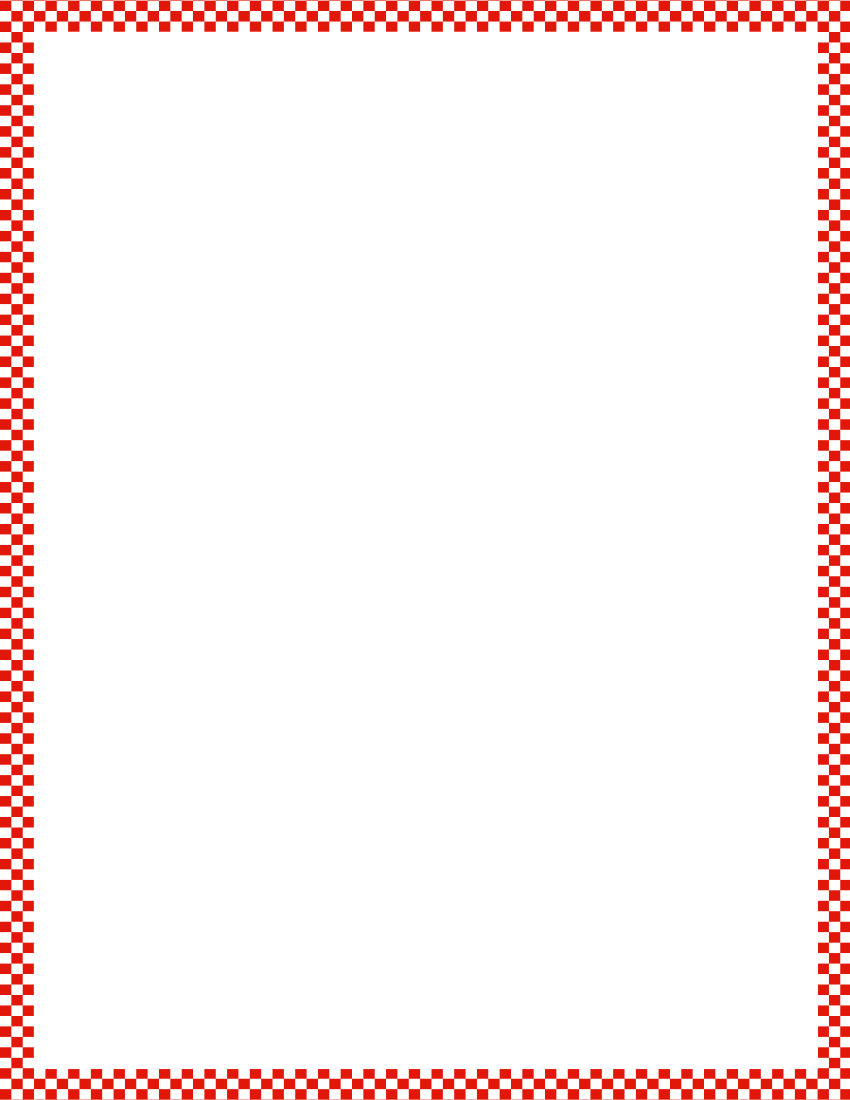 Module 1, Lesson 34 
Fluency
Rekenrek Counting
Let’s whisper/talk.  When I do this (whisper signal with finger to lip), whisper how many beads you see, but if I do this (extend hand toward students), say how many out loud.
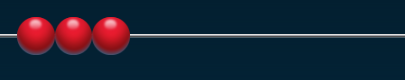 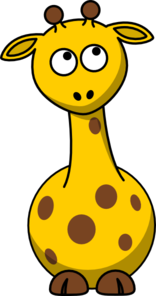 Click Here for Virtual Rekenrek
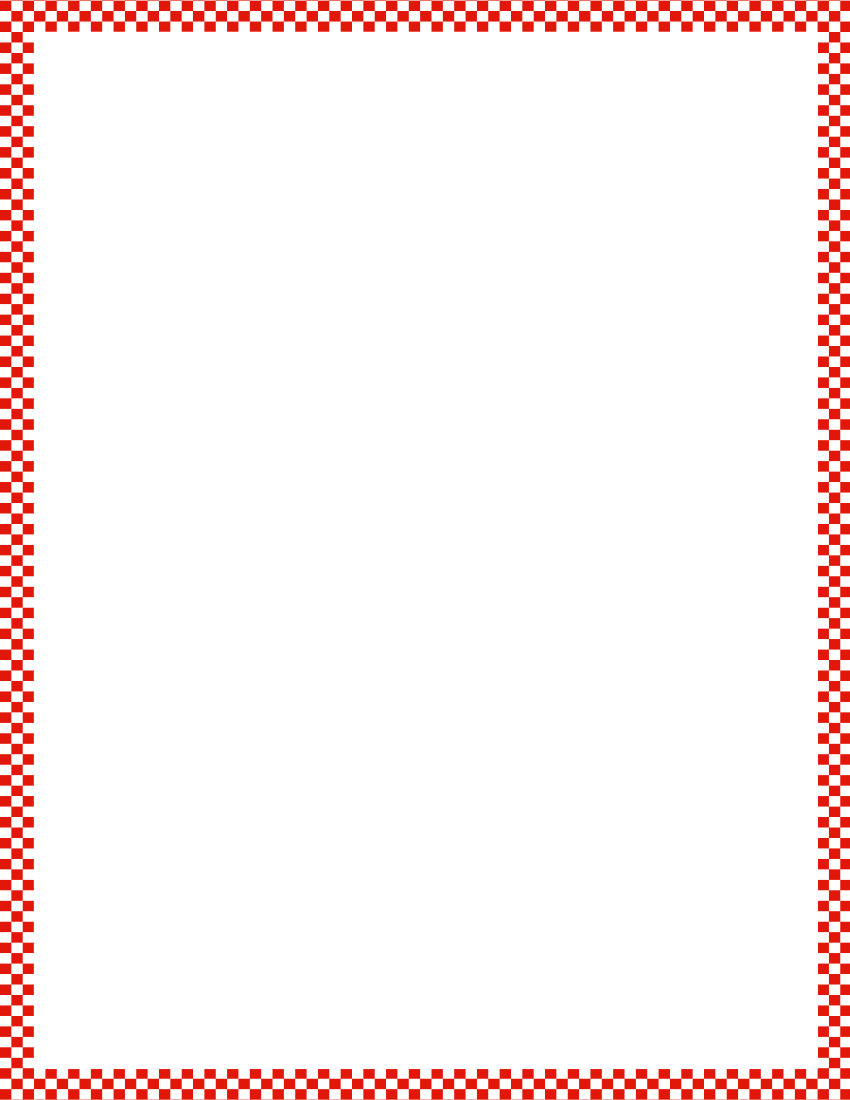 Module 1, Lesson 34 
Fluency
Rekenrek Counting
Let’s whisper/talk.  When I do this (whisper signal with finger to lip), whisper how many beads you see, but if I do this (extend hand toward students), say how many out loud.
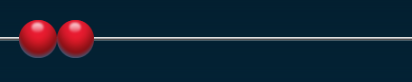 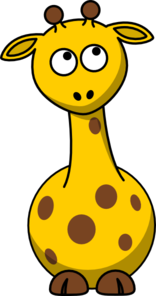 Click Here for Virtual Rekenrek
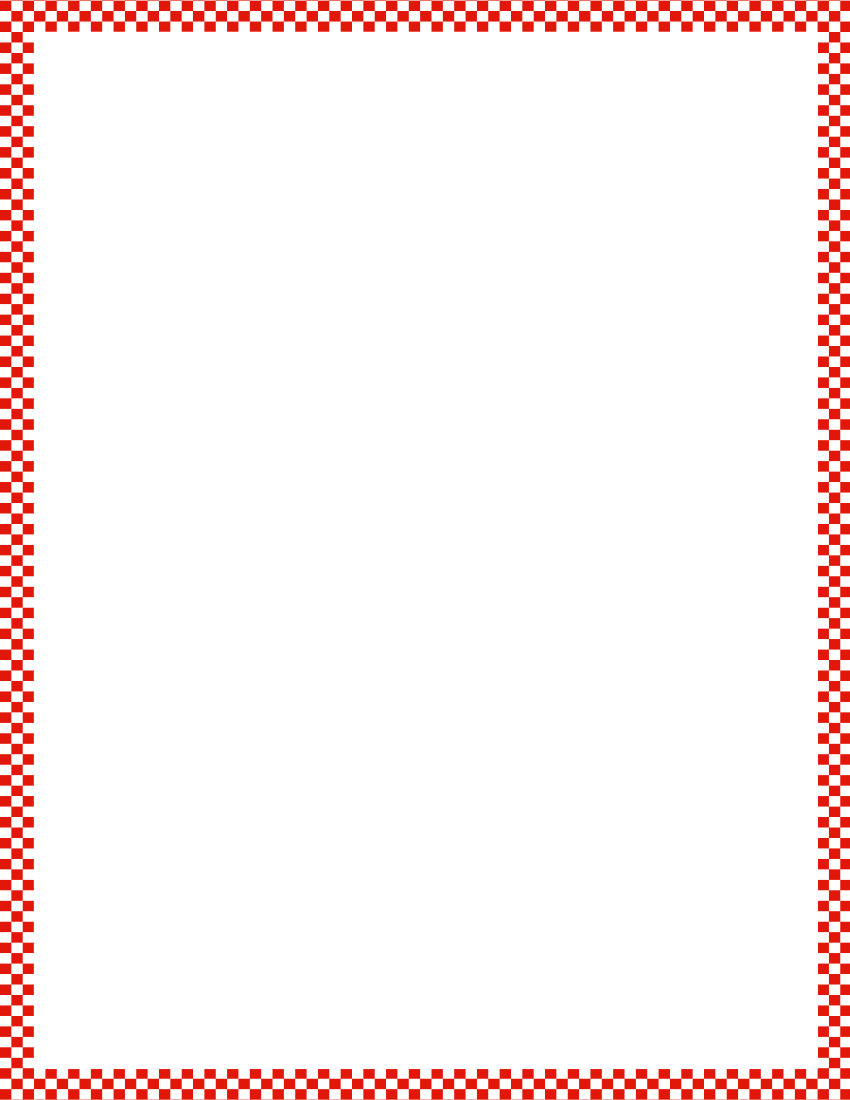 Module 1, Lesson 34 
Fluency
Rekenrek Counting
Let’s whisper/talk.  When I do this (whisper signal with finger to lip), whisper how many beads you see, but if I do this (extend hand toward students), say how many out loud.
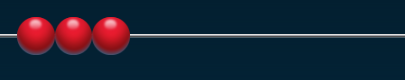 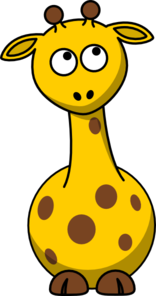 Click Here for Virtual Rekenrek
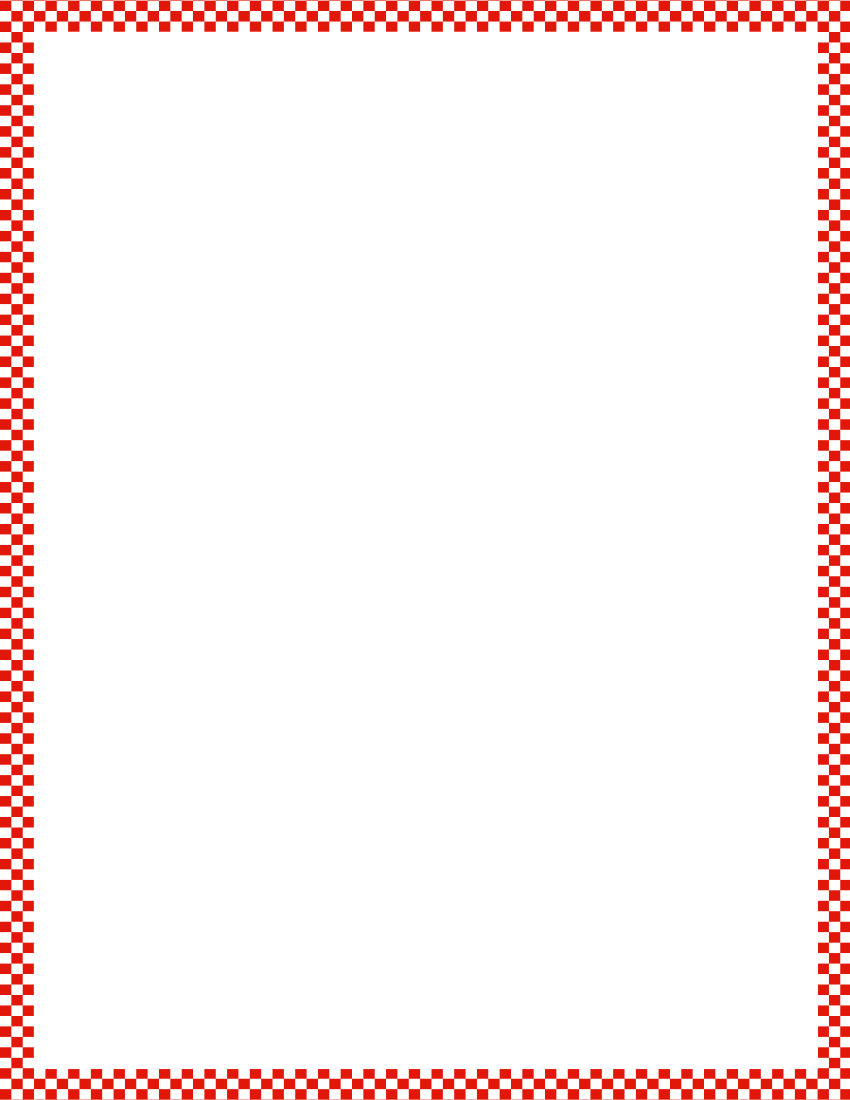 Module 1, Lesson 34 
Fluency
Rekenrek Counting
Let’s whisper/talk.  When I do this (whisper signal with finger to lip), whisper how many beads you see, but if I do this (extend hand toward students), say how many out loud.
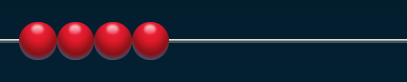 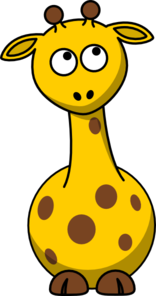 Click Here for Virtual Rekenrek
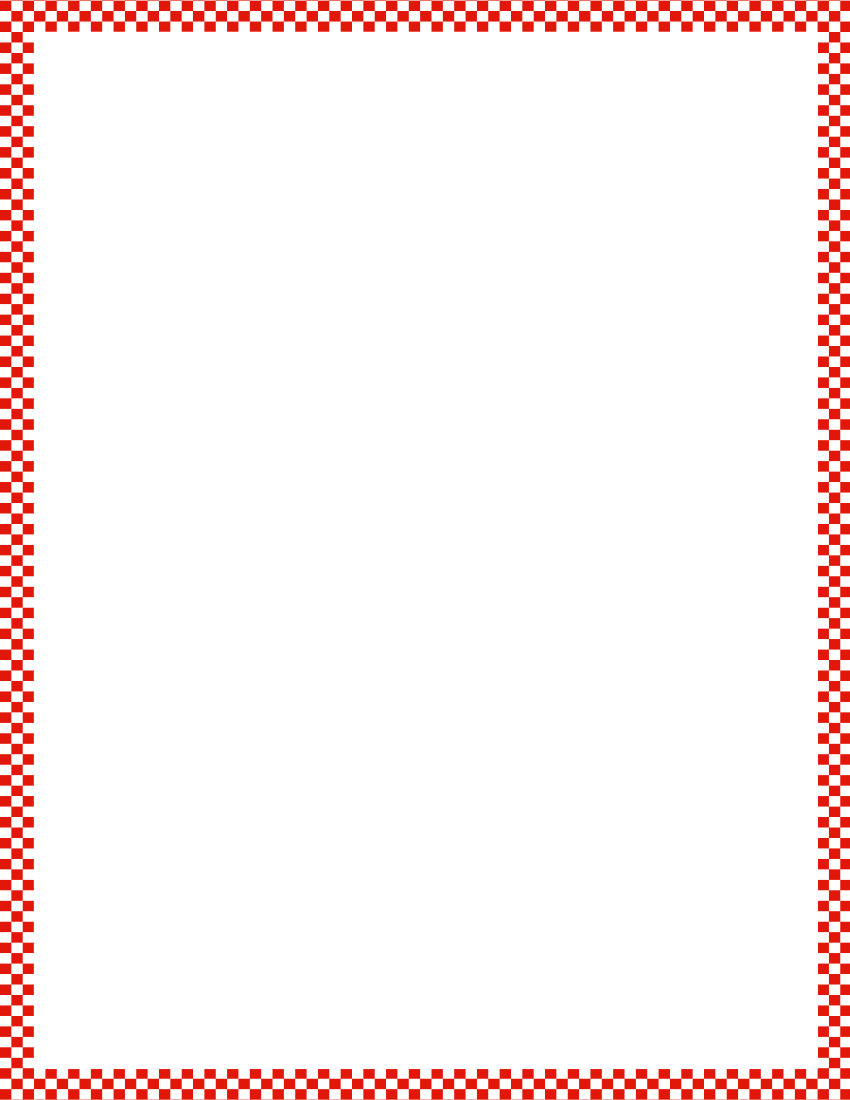 Module 1, Lesson 34 
Fluency
Rekenrek Counting
Let’s whisper/talk.  When I do this (whisper signal with finger to lip), whisper how many beads you see, but if I do this (extend hand toward students), say how many out loud.
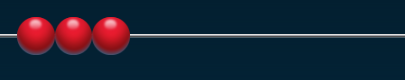 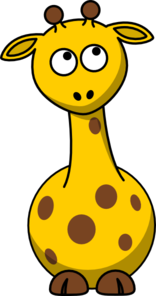 Click Here for Virtual Rekenrek
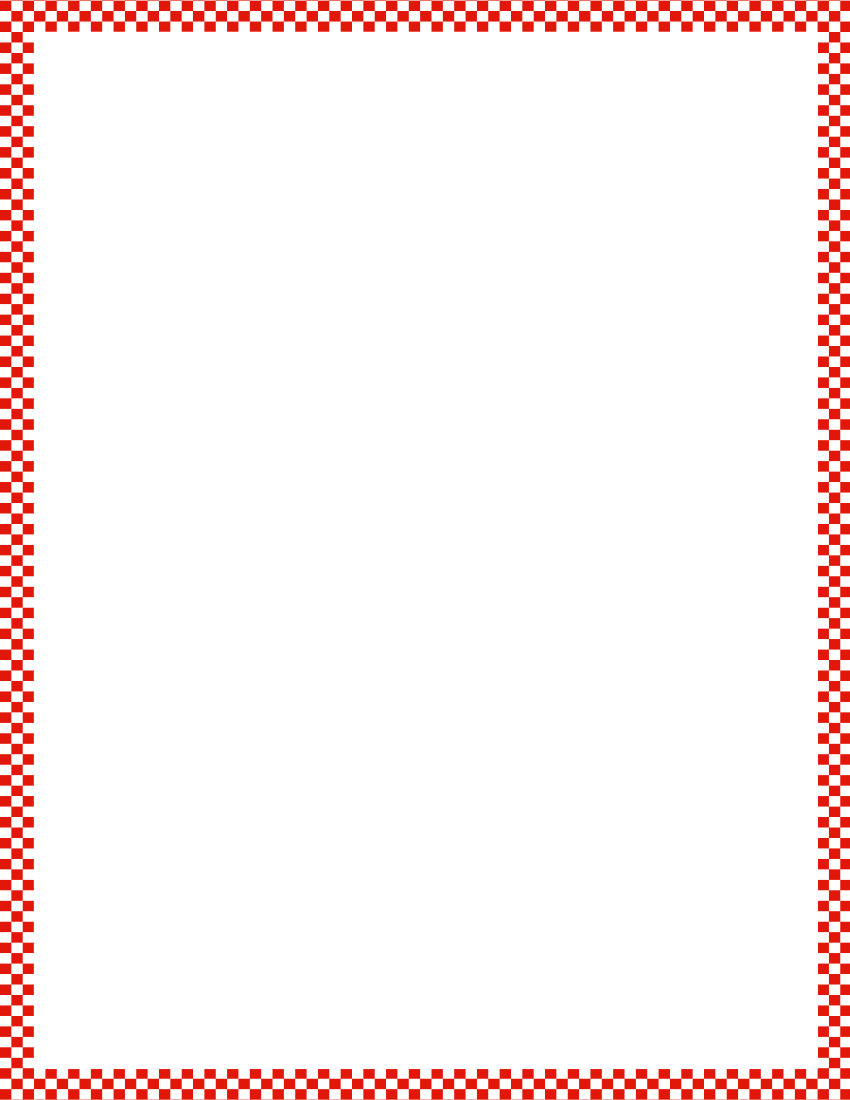 Module 1, Lesson 34 
Fluency
Rekenrek Counting
Let’s whisper/talk.  When I do this (whisper signal with finger to lip), whisper how many beads you see, but if I do this (extend hand toward students), say how many out loud.
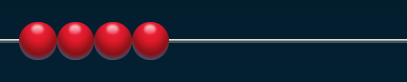 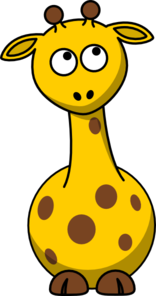 Click Here for Virtual Rekenrek
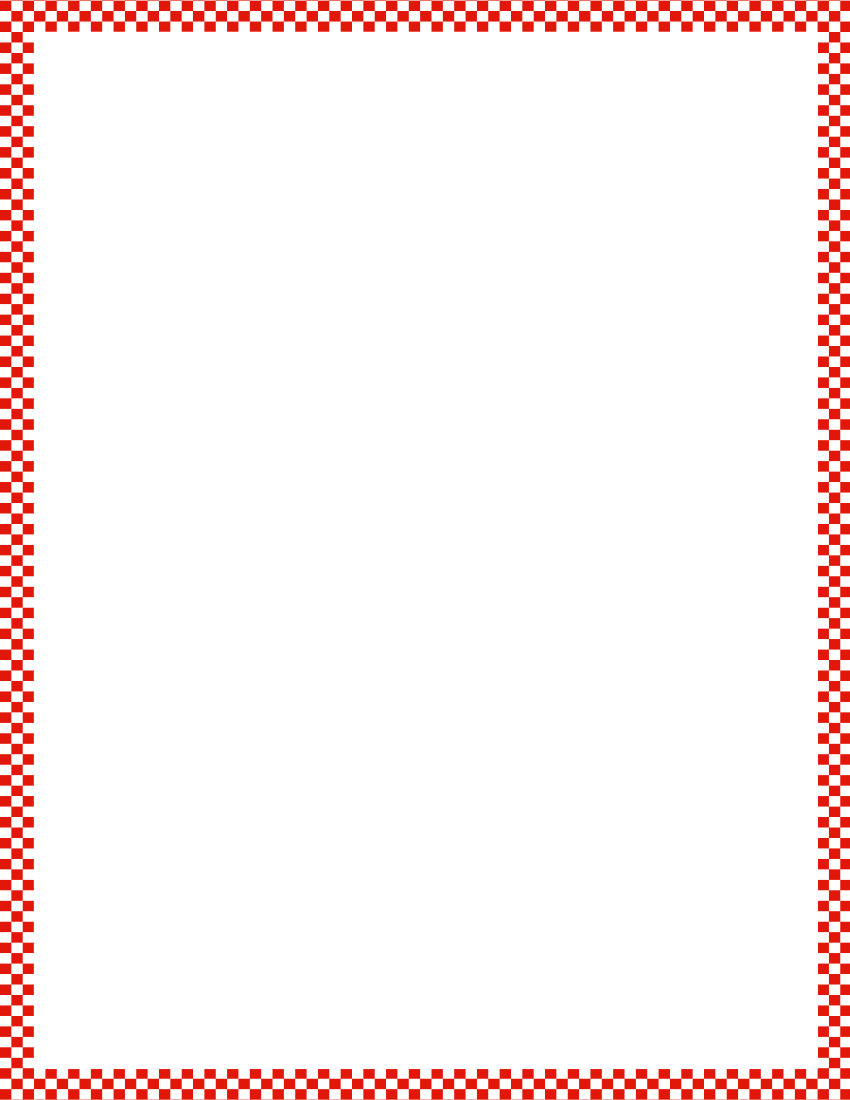 Module 1, Lesson 34 
Fluency
Rekenrek Counting
Let’s whisper/talk.  When I do this (whisper signal with finger to lip), whisper how many beads you see, but if I do this (extend hand toward students), say how many out loud.
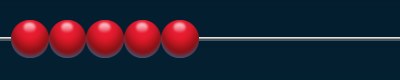 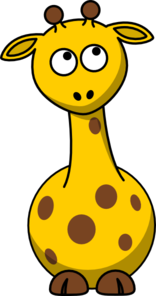 Click Here for Virtual Rekenrek
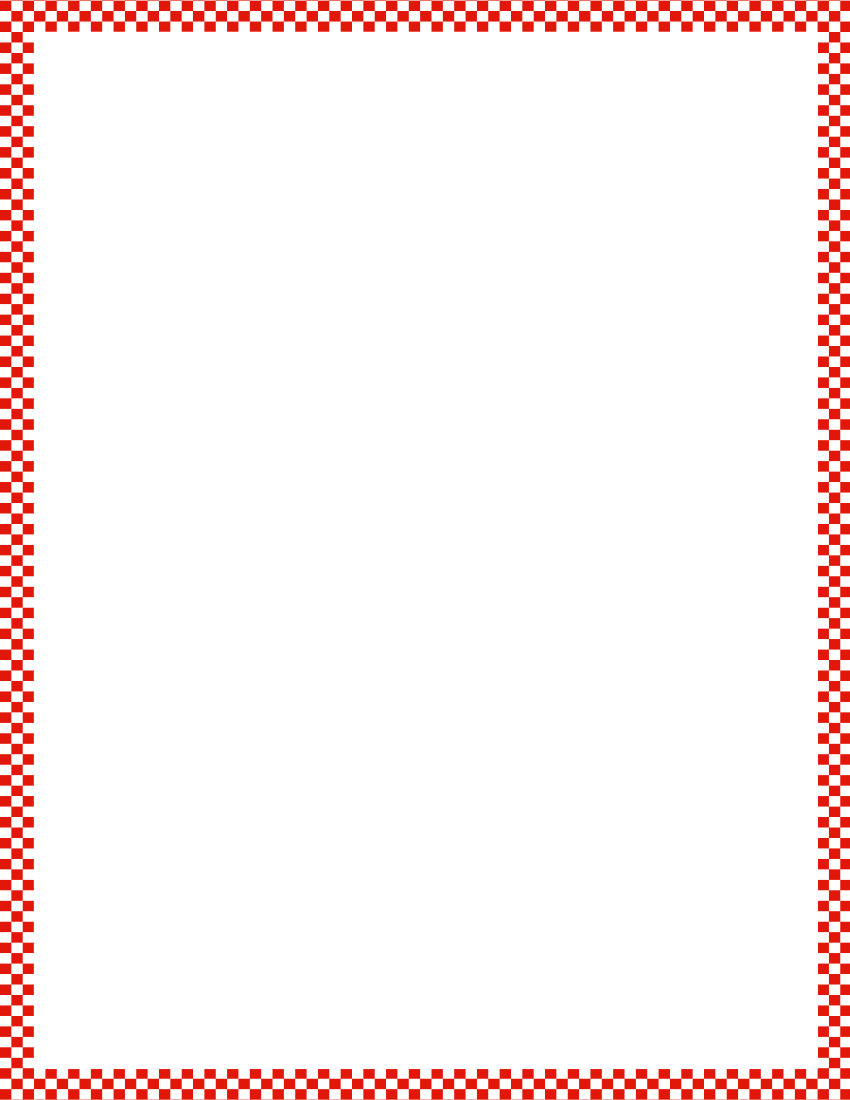 Module 1, Lesson 34 
Fluency
Rekenrek Counting
Let’s whisper/talk.  When I do this (whisper signal with finger to lip), whisper how many beads you see, but if I do this (extend hand toward students), say how many out loud.
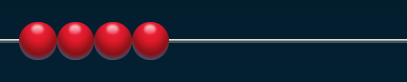 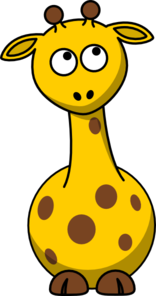 Click Here for Virtual Rekenrek
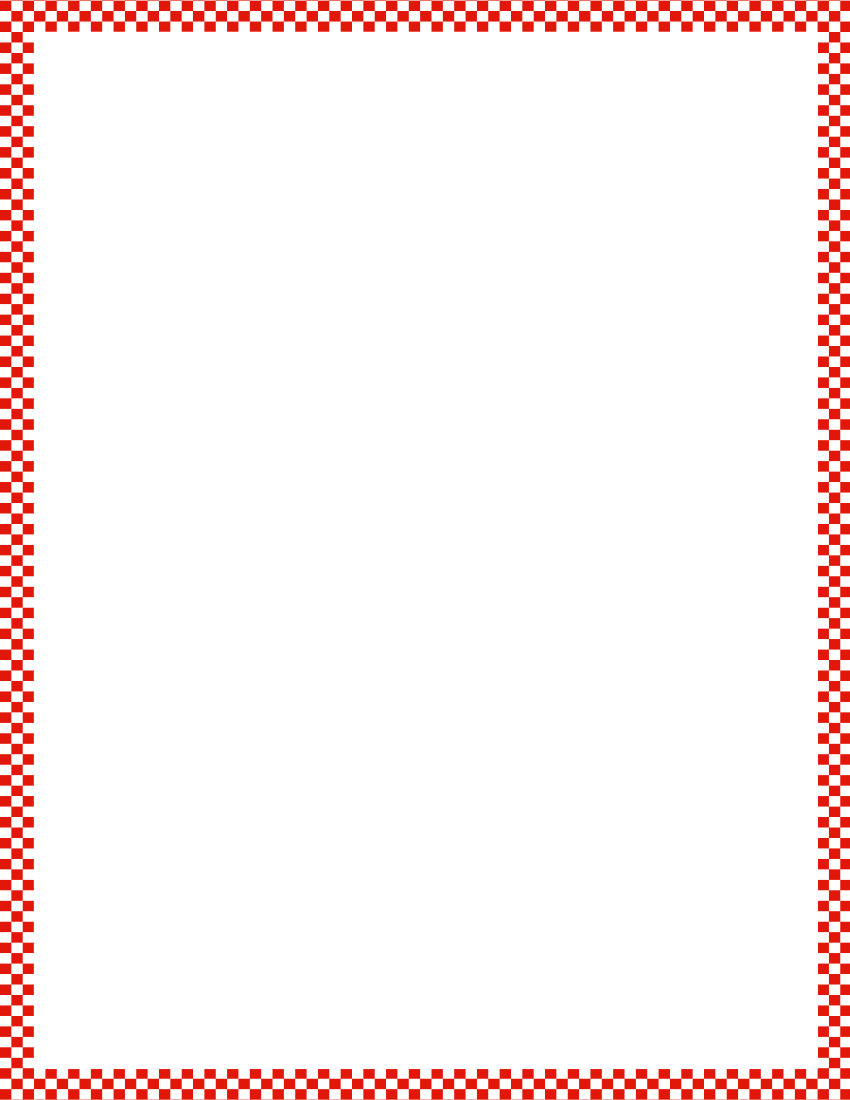 Module 1, Lesson 34 
Fluency
Rekenrek Counting
Let’s whisper/talk.  When I do this (whisper signal with finger to lip), whisper how many beads you see, but if I do this (extend hand toward students), say how many out loud.
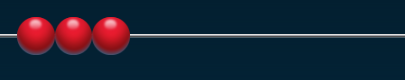 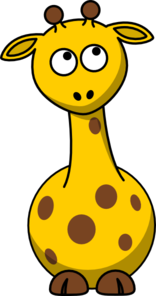 Click Here for Virtual Rekenrek
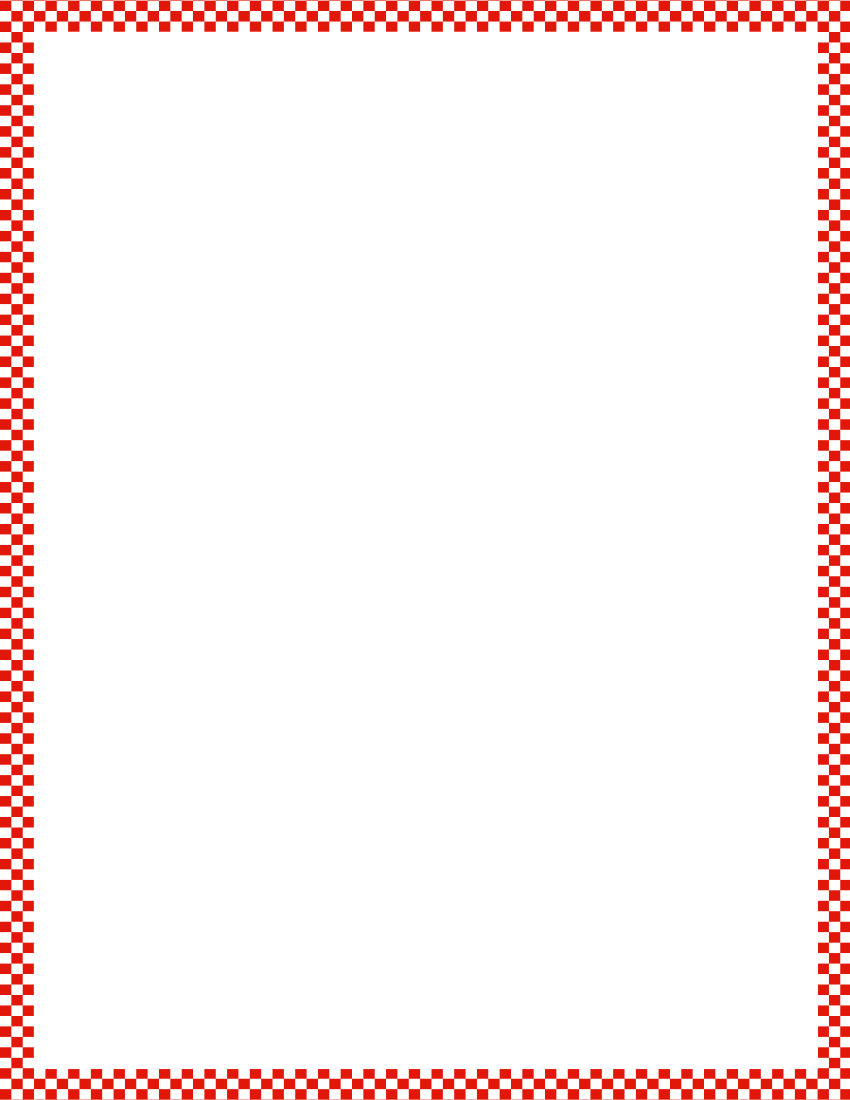 Module 1, Lesson 34 
Fluency
Rekenrek Counting
Let’s whisper/talk.  When I do this (whisper signal with finger to lip), whisper how many beads you see, but if I do this (extend hand toward students), say how many out loud.
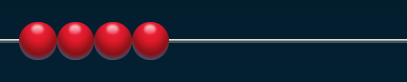 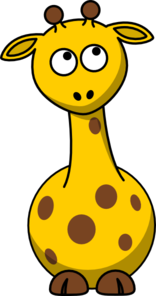 Click Here for Virtual Rekenrek
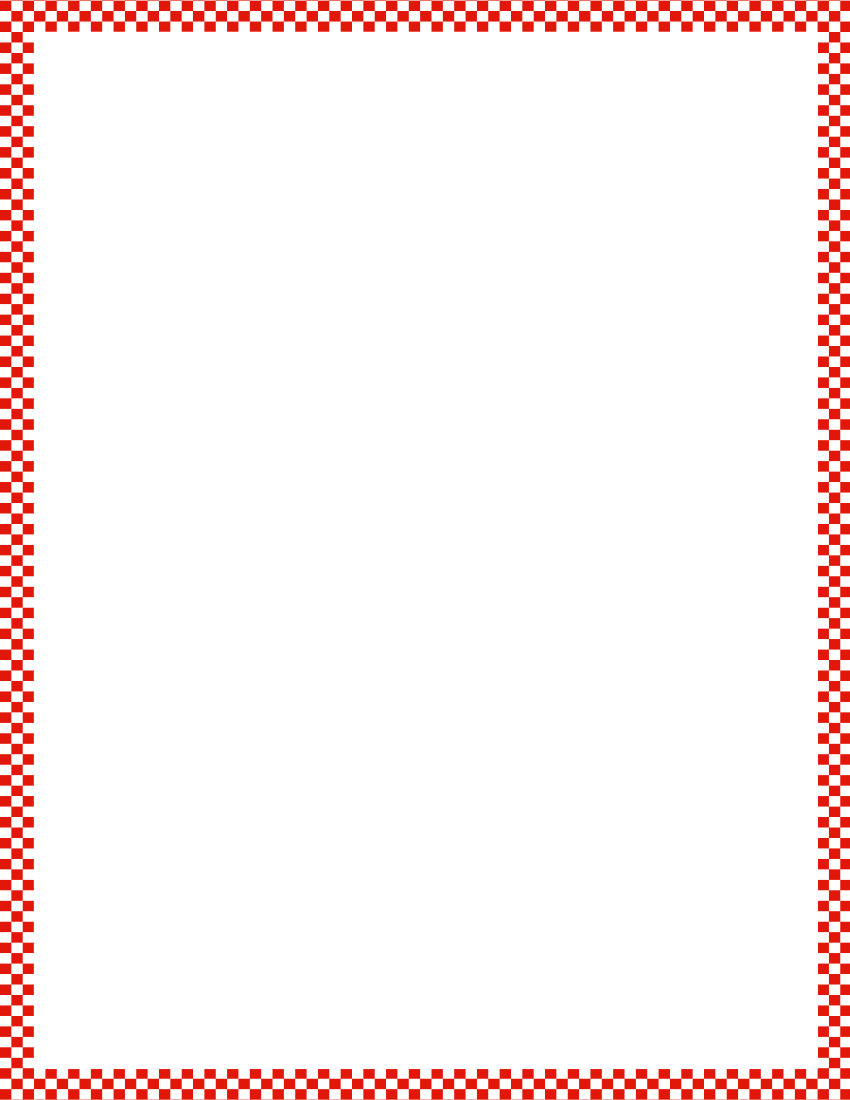 Module 1, Lesson 34 
Fluency
Rekenrek Counting
Let’s whisper/talk.  When I do this (whisper signal with finger to lip), whisper how many beads you see, but if I do this (extend hand toward students), say how many out loud.
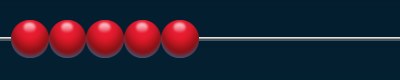 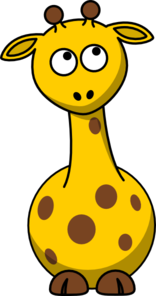 Click Here for Virtual Rekenrek
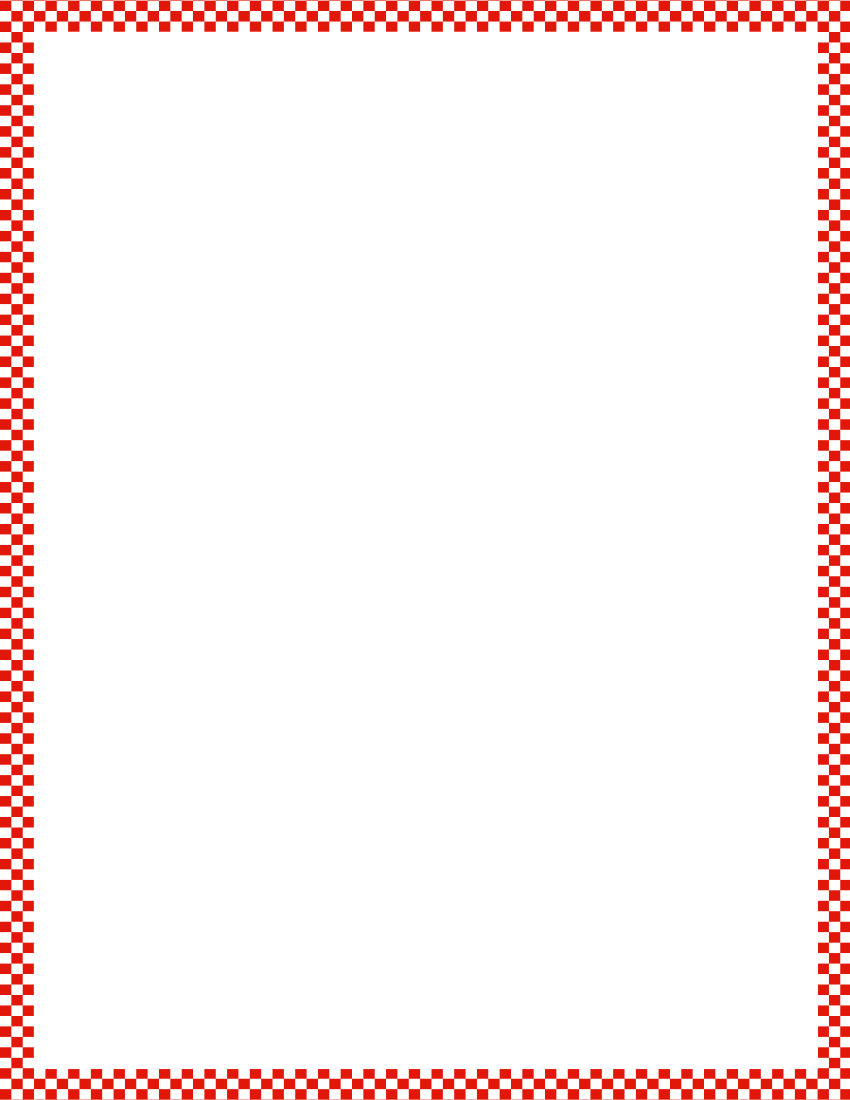 Module 1, Lesson 34 
Fluency
Rekenrek Counting
Now, let’s think/talk.  When I do this (touch temple), say the number in your mind, but if I do this (extend hand toward students), say how many out loud.
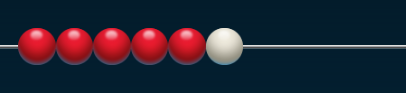 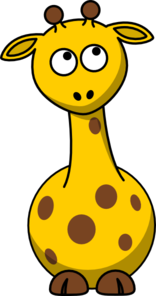 Click Here for Virtual Rekenrek
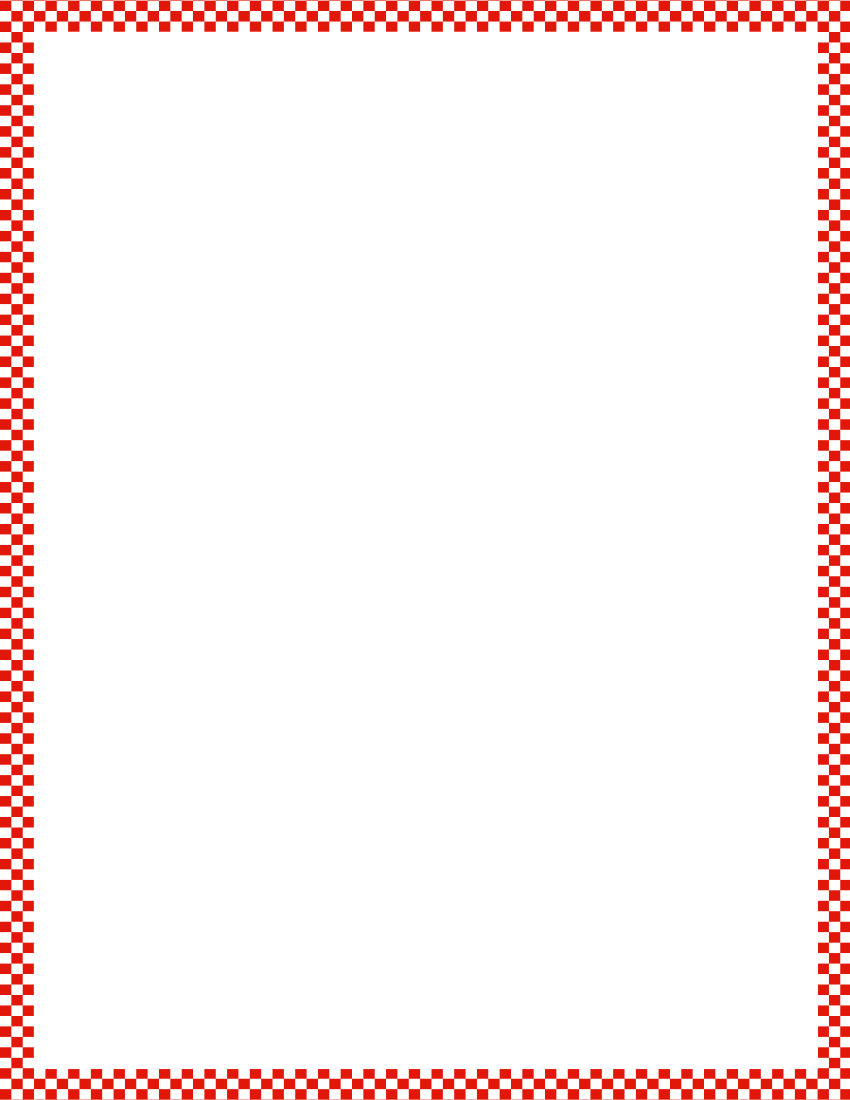 Module 1, Lesson 34 
Fluency
Rekenrek Counting
Now, let’s think/talk.  When I do this (touch temple), say the number in your mind, but if I do this (extend hand toward students), say how many out loud.
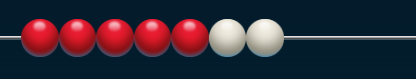 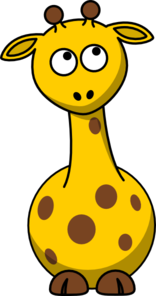 Click Here for Virtual Rekenrek
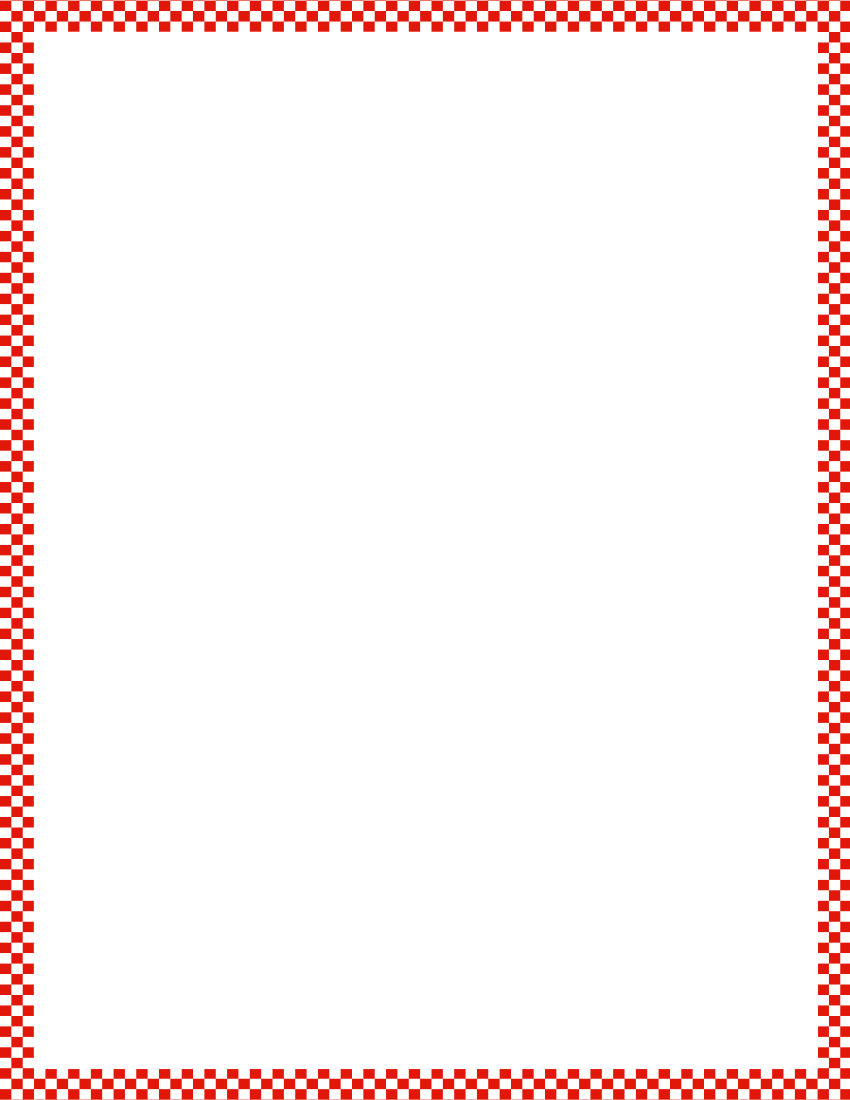 Module 1, Lesson 34 
Fluency
Rekenrek Counting
Now, let’s think/talk.  When I do this (touch temple), say the number in your mind, but if I do this (extend hand toward students), say how many out loud.
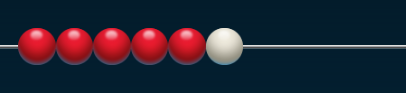 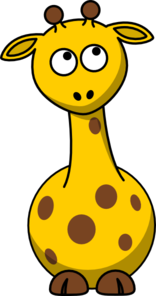 Click Here for Virtual Rekenrek
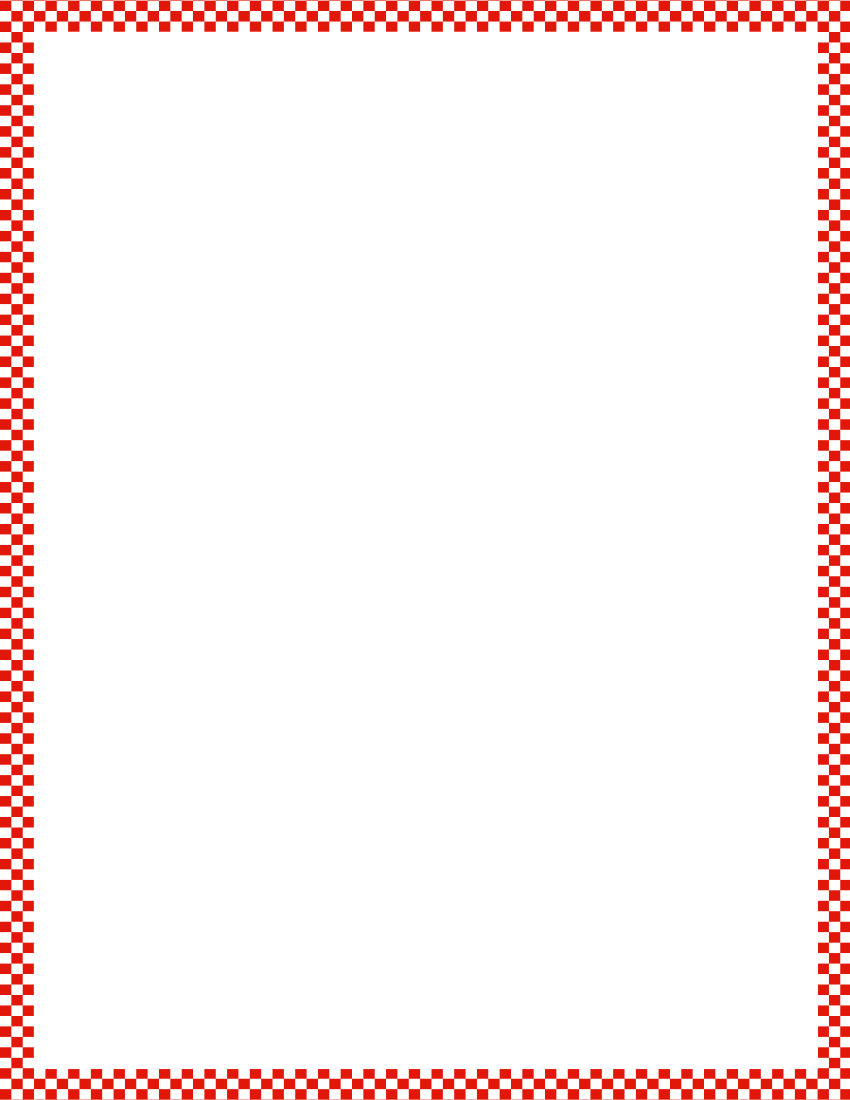 Module 1, Lesson 34 
Fluency
Rekenrek Counting
Now, let’s think/talk.  When I do this (touch temple), say the number in your mind, but if I do this (extend hand toward students), say how many out loud.
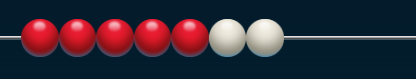 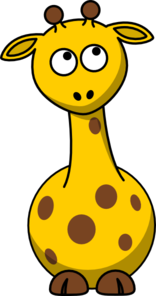 Click Here for Virtual Rekenrek
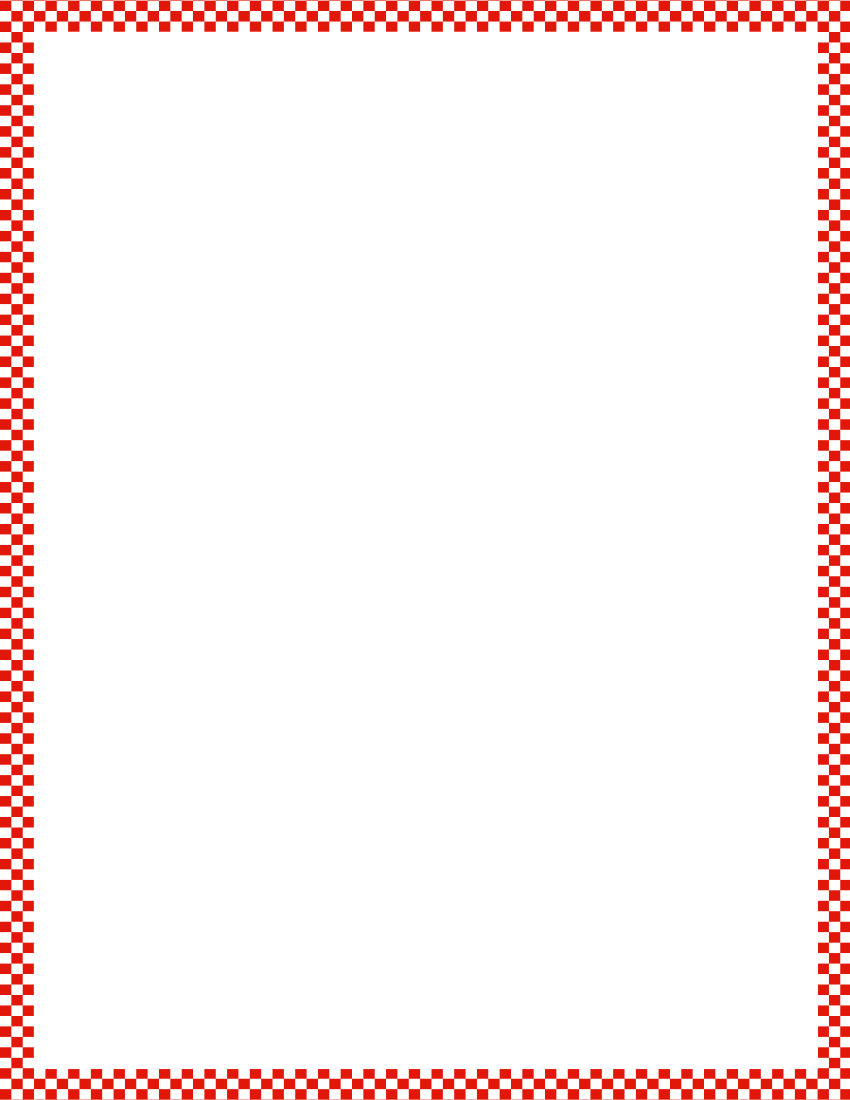 Module 1, Lesson 34 
Fluency
Rekenrek Counting
Now, let’s think/talk.  When I do this (touch temple), say the number in your mind, but if I do this (extend hand toward students), say how many out loud.
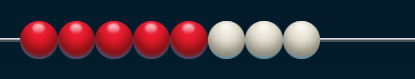 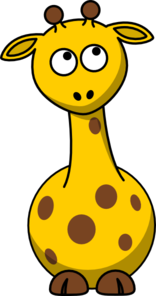 Click Here for Virtual Rekenrek
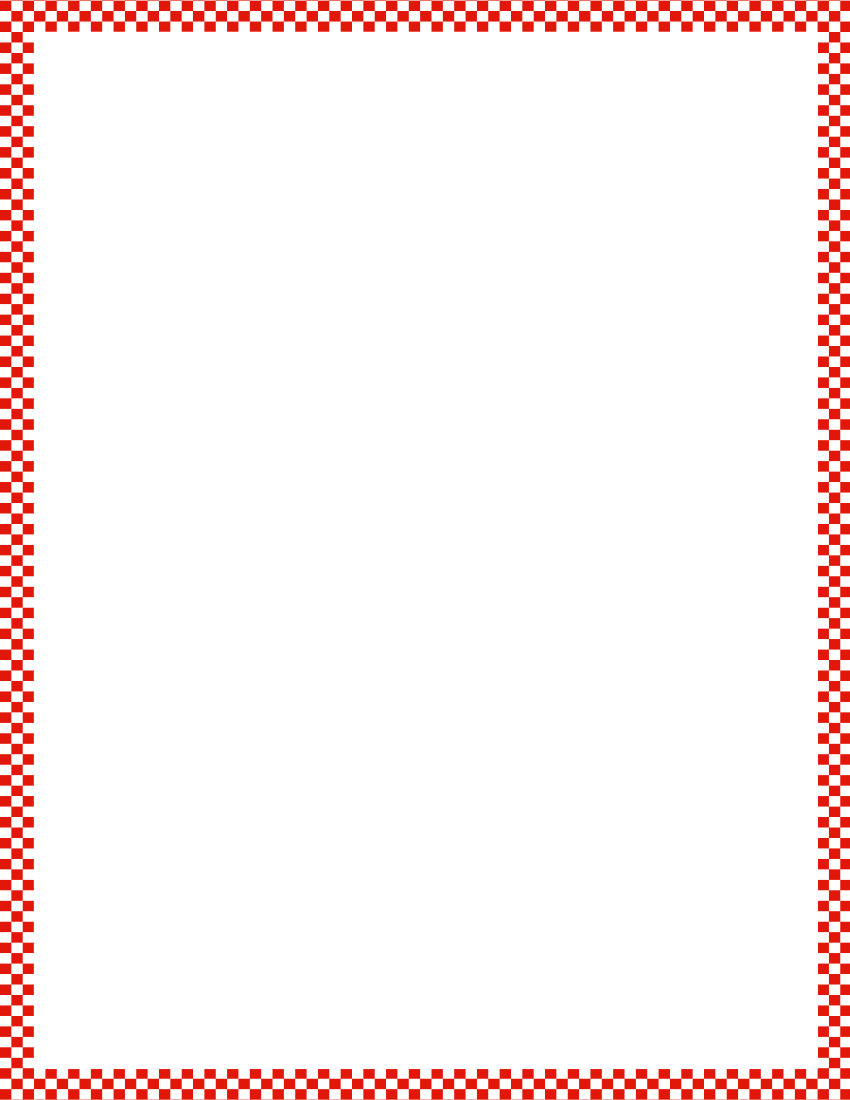 Module 1, Lesson 34 
Fluency
Rekenrek Counting
Now, let’s think/talk.  When I do this (touch temple), say the number in your mind, but if I do this (extend hand toward students), say how many out loud.
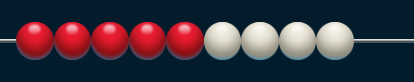 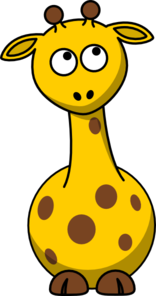 Click Here for Virtual Rekenrek
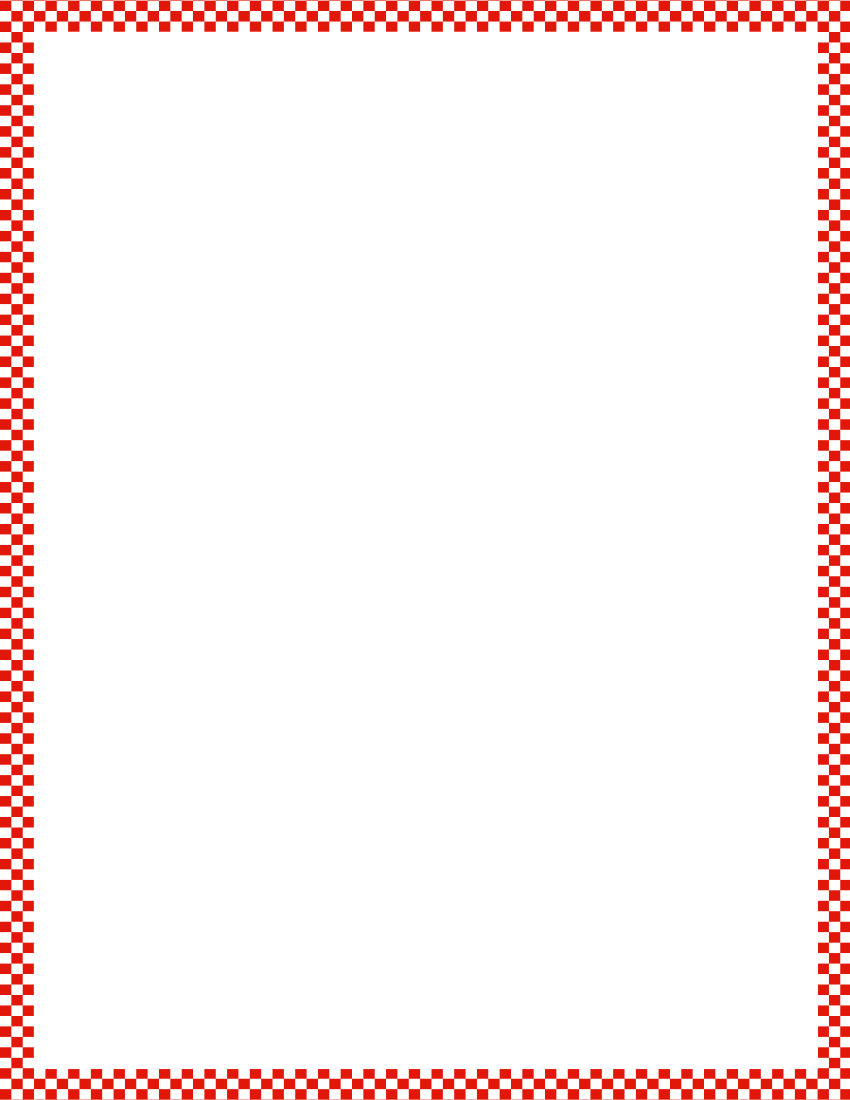 Module 1, Lesson 34 
Fluency
Rekenrek Counting
Now, let’s think/talk.  When I do this (touch temple), say the number in your mind, but if I do this (extend hand toward students), say how many out loud.
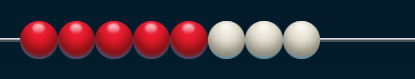 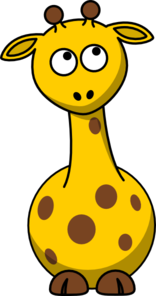 Click Here for Virtual Rekenrek
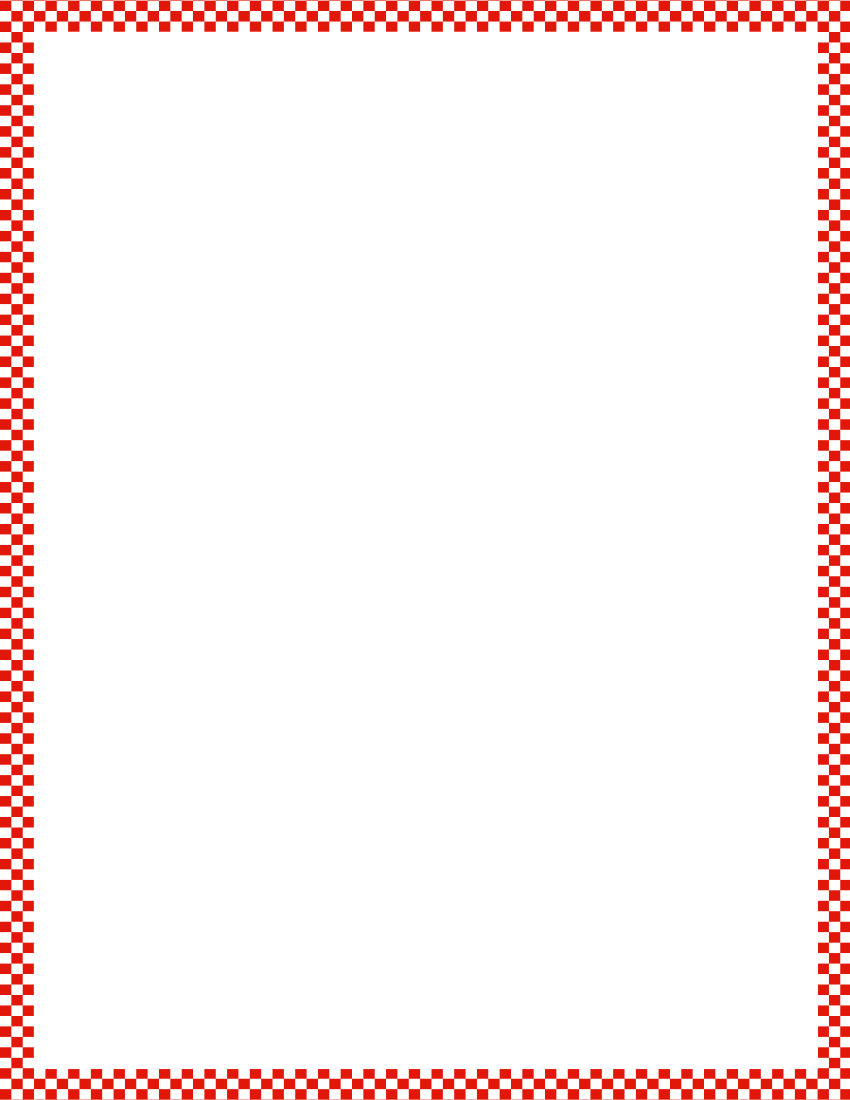 Module 1, Lesson 34 
Fluency
Rekenrek Counting
Now, let’s think/talk.  When I do this (touch temple), say the number in your mind, but if I do this (extend hand toward students), say how many out loud.
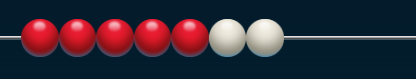 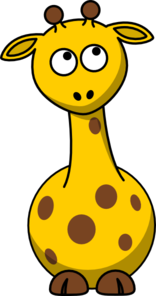 Click Here for Virtual Rekenrek
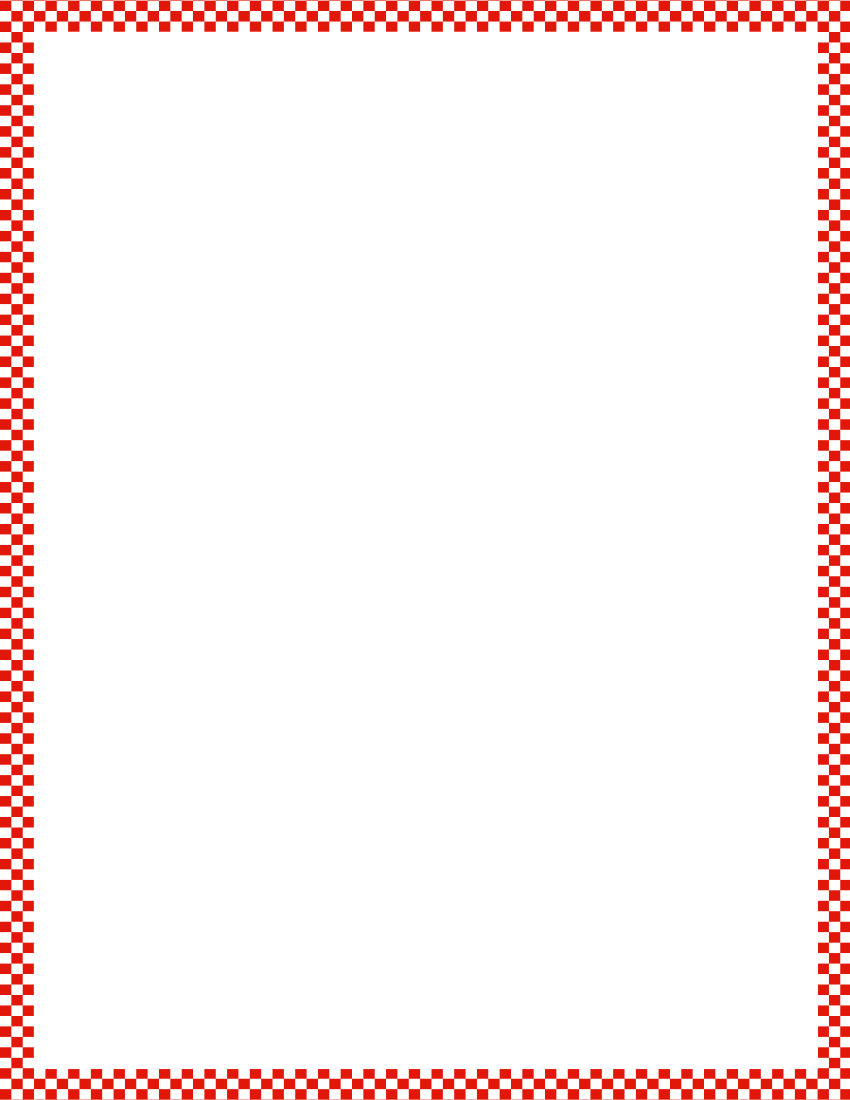 Module 1, Lesson 34 
Fluency
Rekenrek Counting
Now, let’s think/talk.  When I do this (touch temple), say the number in your mind, but if I do this (extend hand toward students), say how many out loud.
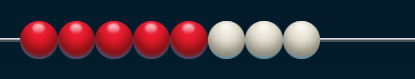 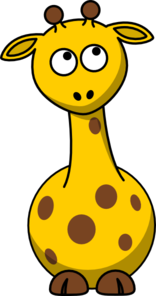 Click Here for Virtual Rekenrek
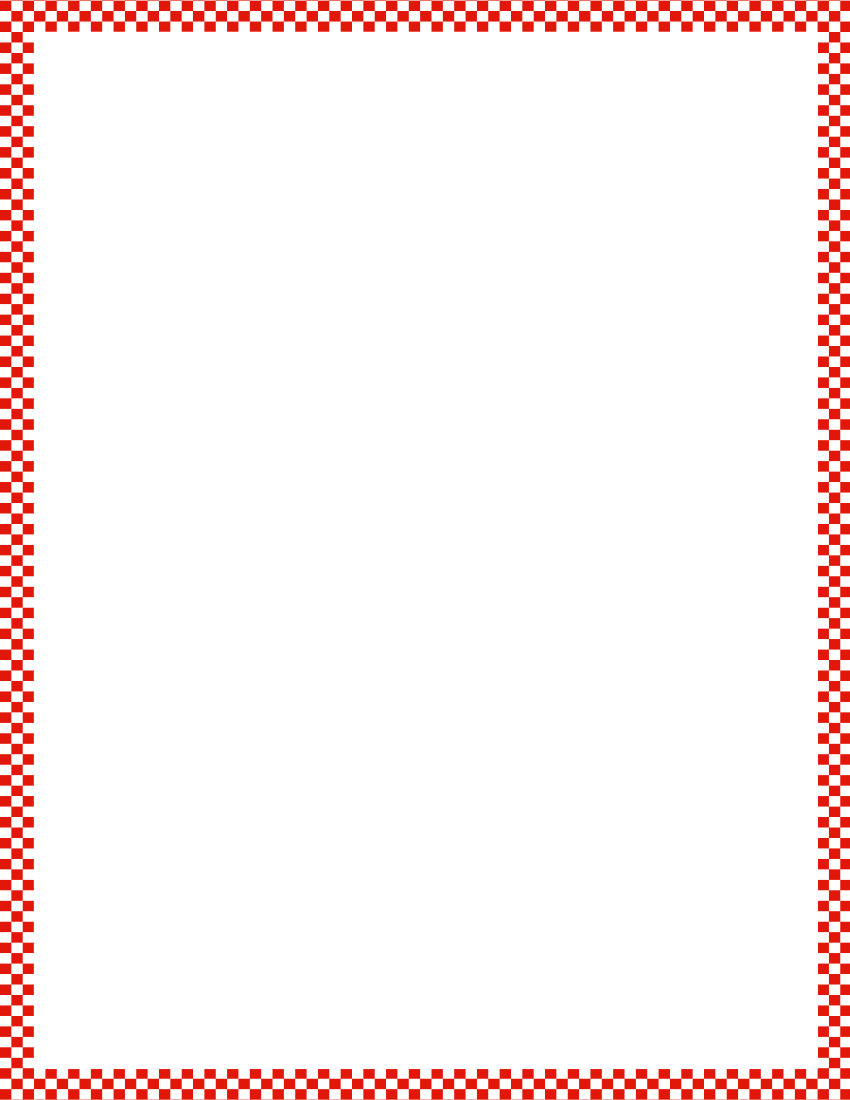 Module 1, Lesson 34 
Fluency
Rekenrek Counting
Now, let’s think/talk.  When I do this (touch temple), say the number in your mind, but if I do this (extend hand toward students), say how many out loud.
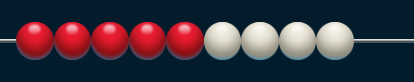 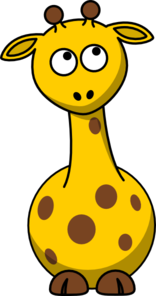 Click Here for Virtual Rekenrek
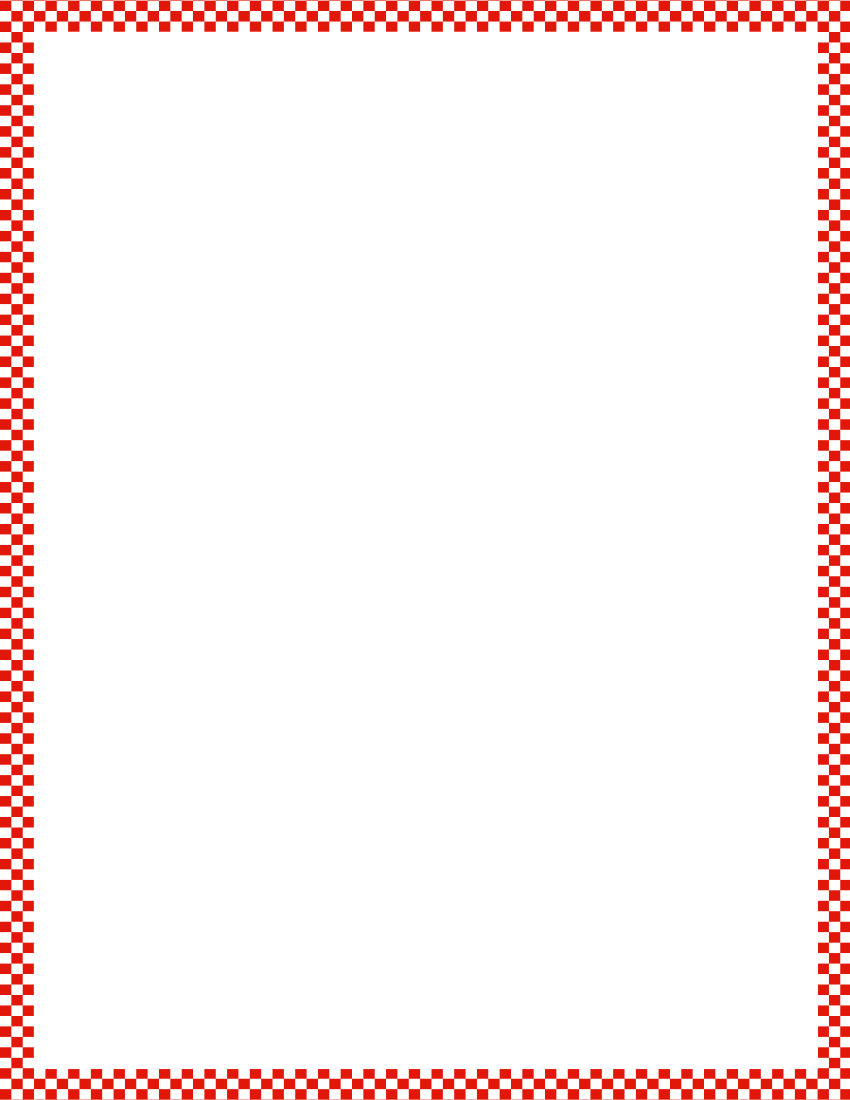 Module 1, Lesson 34 
Fluency
Rekenrek Counting
Now, let’s think/talk.  When I do this (touch temple), say the number in your mind, but if I do this (extend hand toward students), say how many out loud.
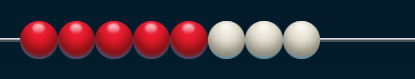 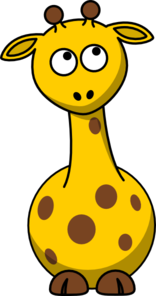 Click Here for Virtual Rekenrek
Application Problem
Module 1, Lesson 34
Draw 2 plates.  On your first plate, draw 8 grapes.  On the next, draw 1 less.  Write the numbers below the plates.

Now, draw 2 cups.  In the first cup, draw 6 straws.  In the next, draw 1 less.  Write the numbers below the cups.
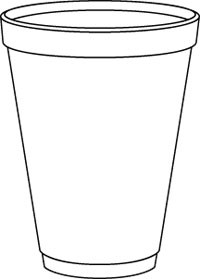 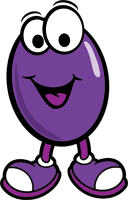 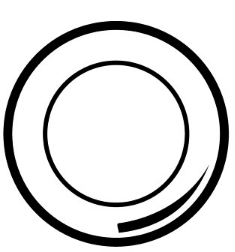 Module 1, Lesson 34
We are going to have a math play!  What do you notice on the board?
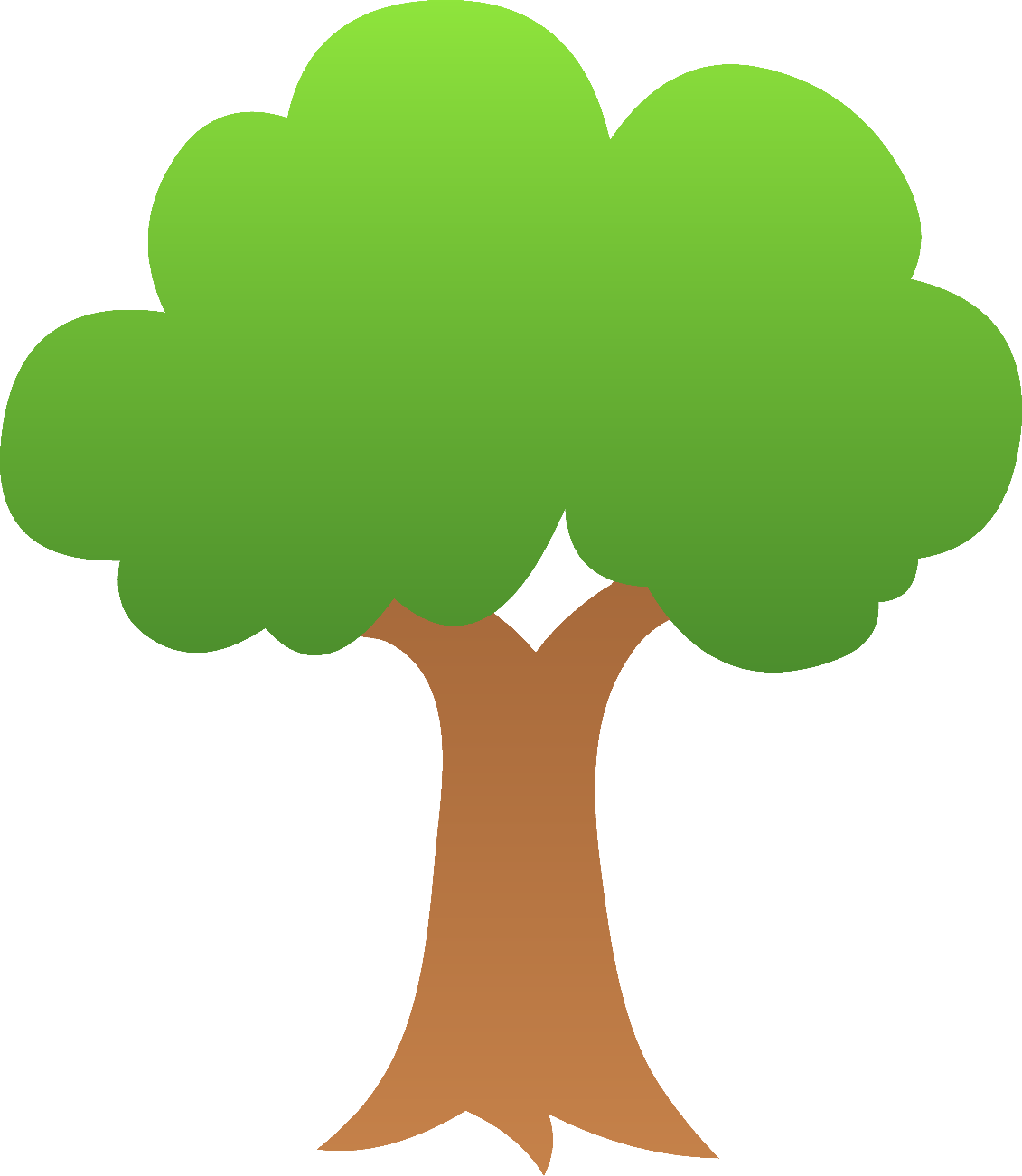 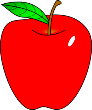 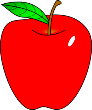 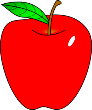 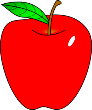 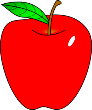 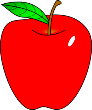 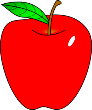 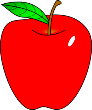 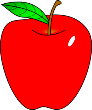 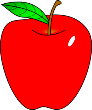 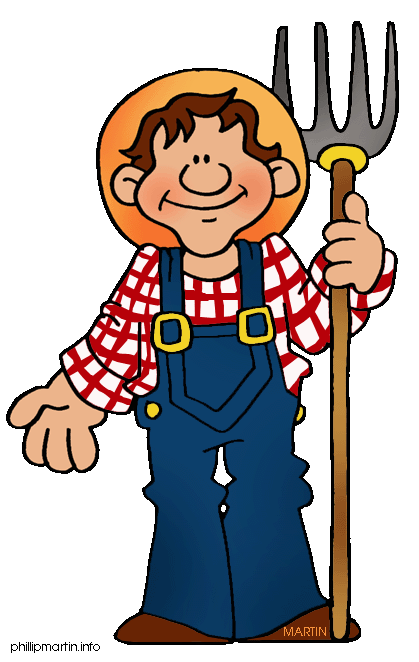 Module 1, Lesson 34
Listen to my story!
Once upon a time, there was a farmer who had an apple orchard.  It was harvest time, and the farmer picked the first apple of the season.
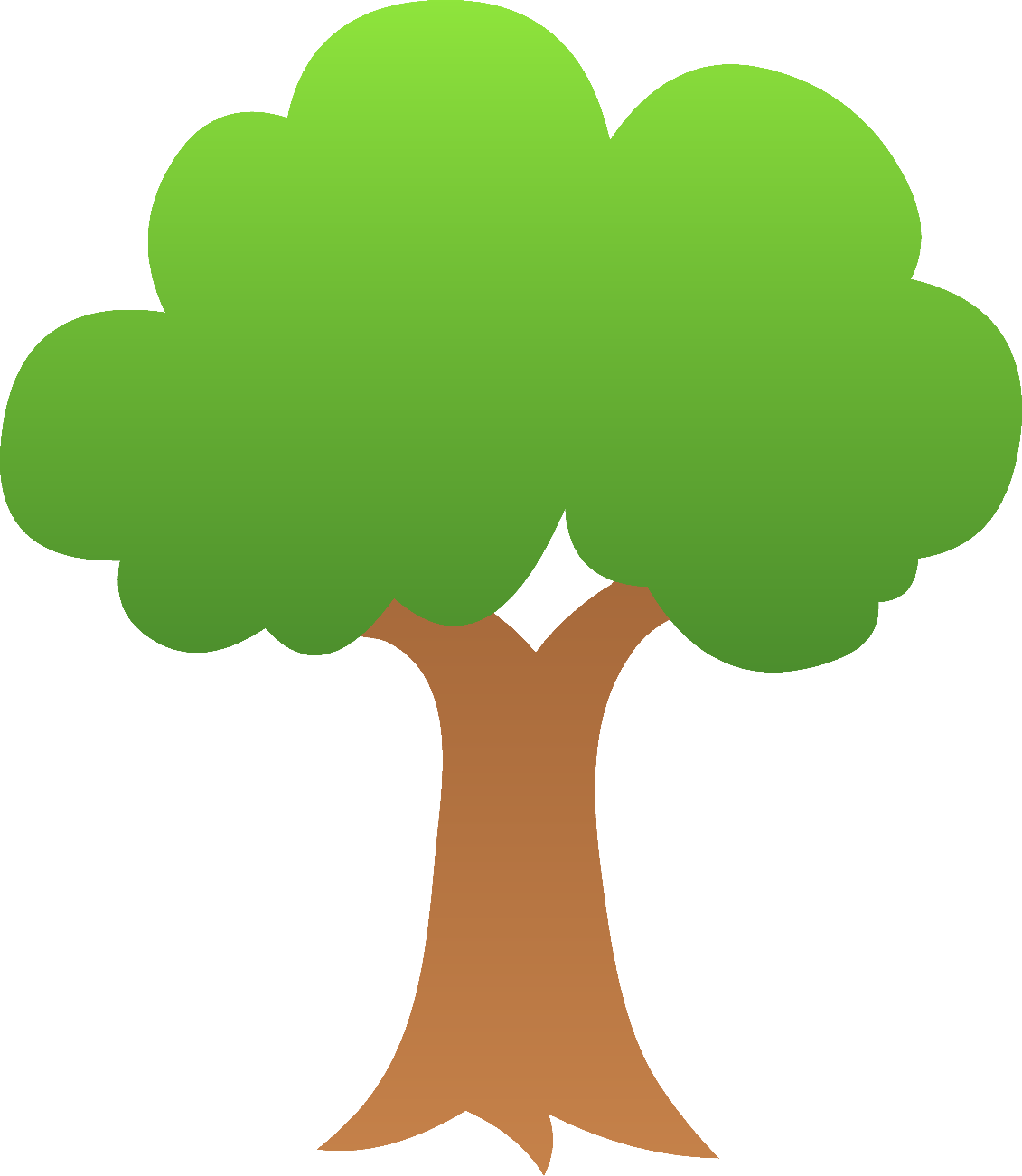 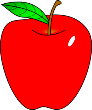 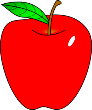 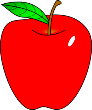 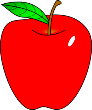 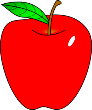 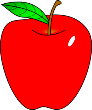 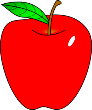 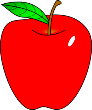 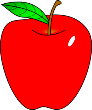 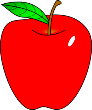 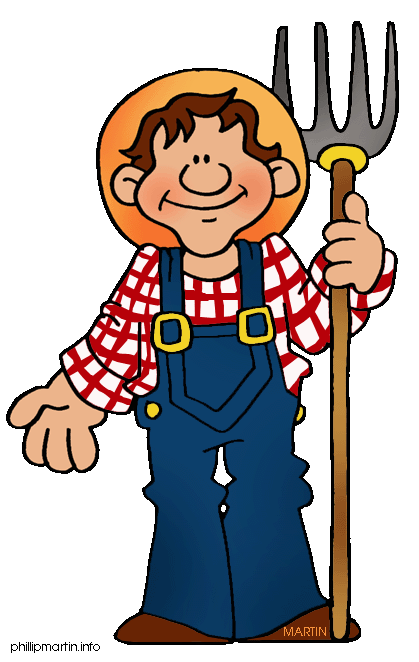 How many apples does he have left?
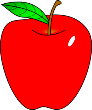 Module 1, Lesson 34
The next day, he picked another apple.
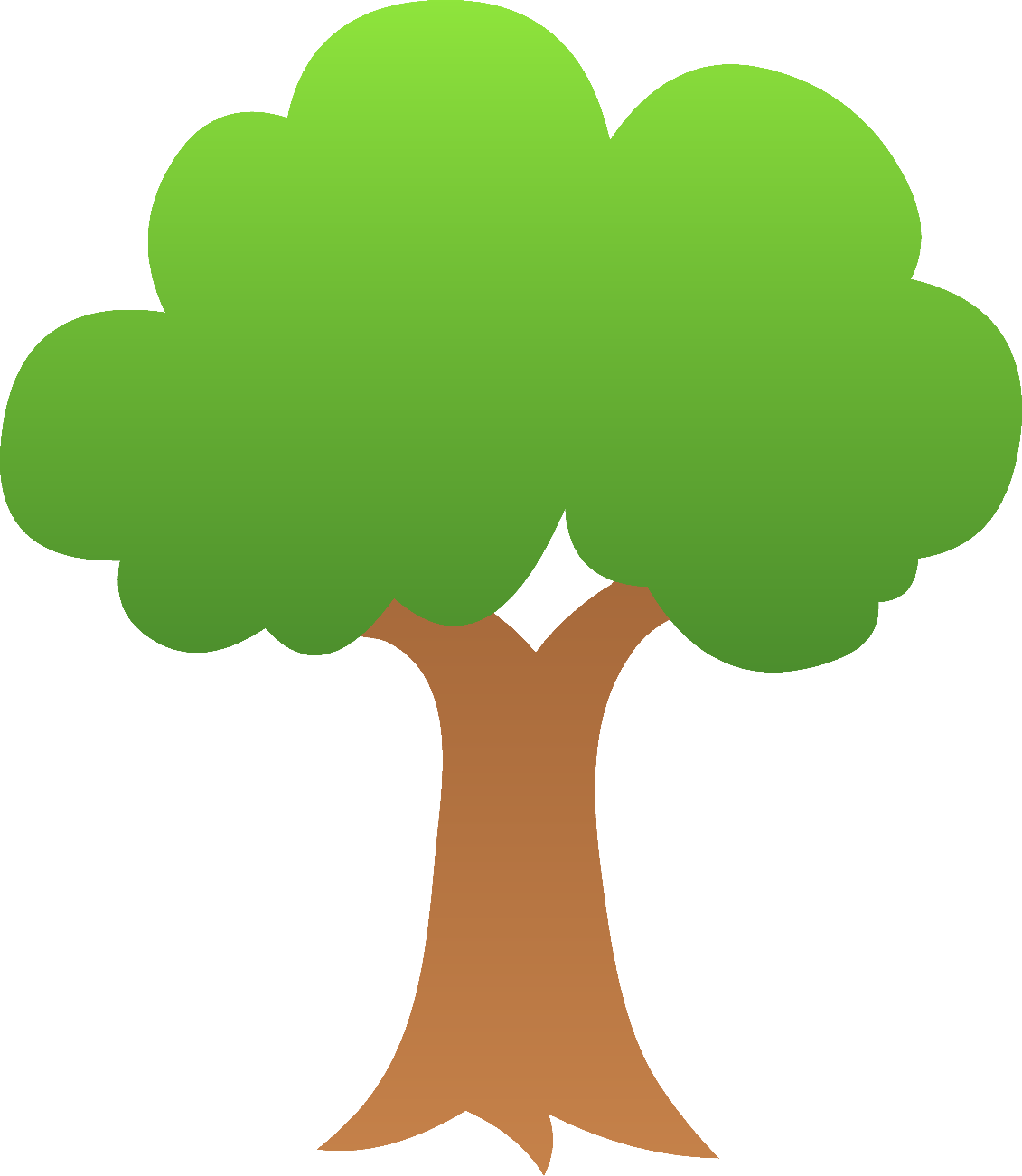 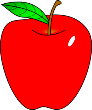 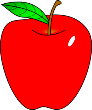 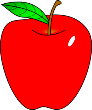 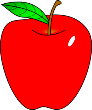 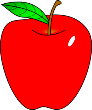 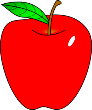 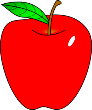 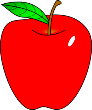 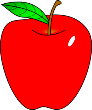 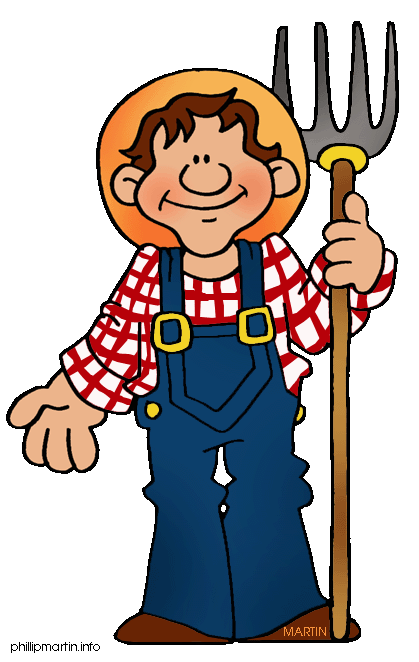 How many are on the tree now?
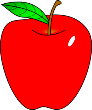 Module 1, Lesson 34
The next day, he picked another apple.
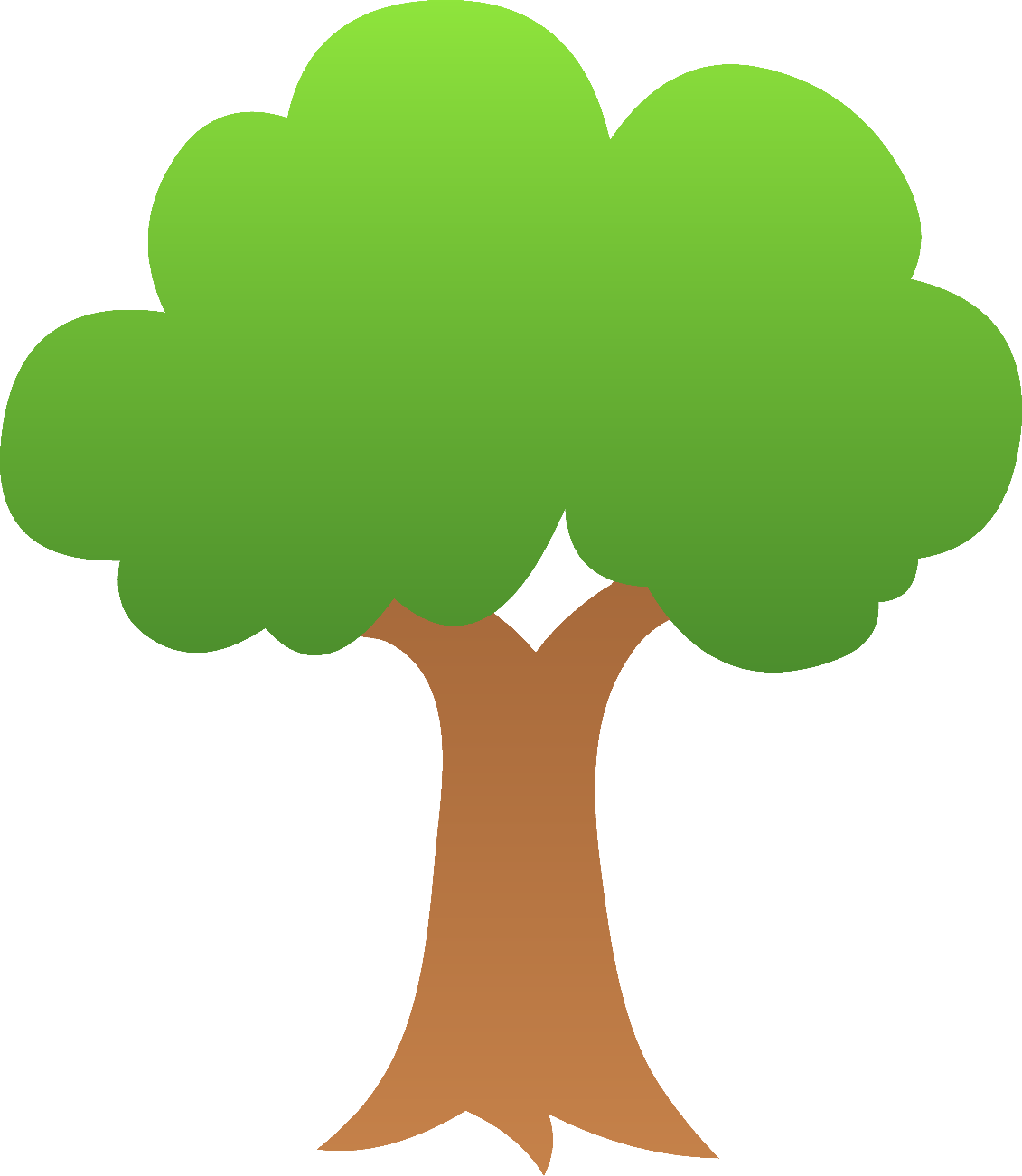 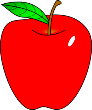 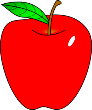 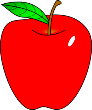 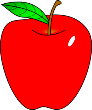 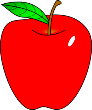 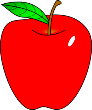 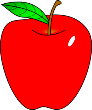 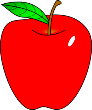 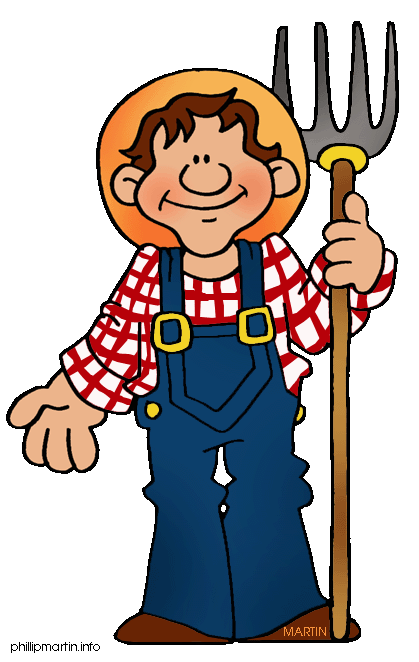 How many are on the tree now?
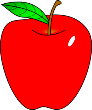 Module 1, Lesson 34
The next day, he picked another apple.
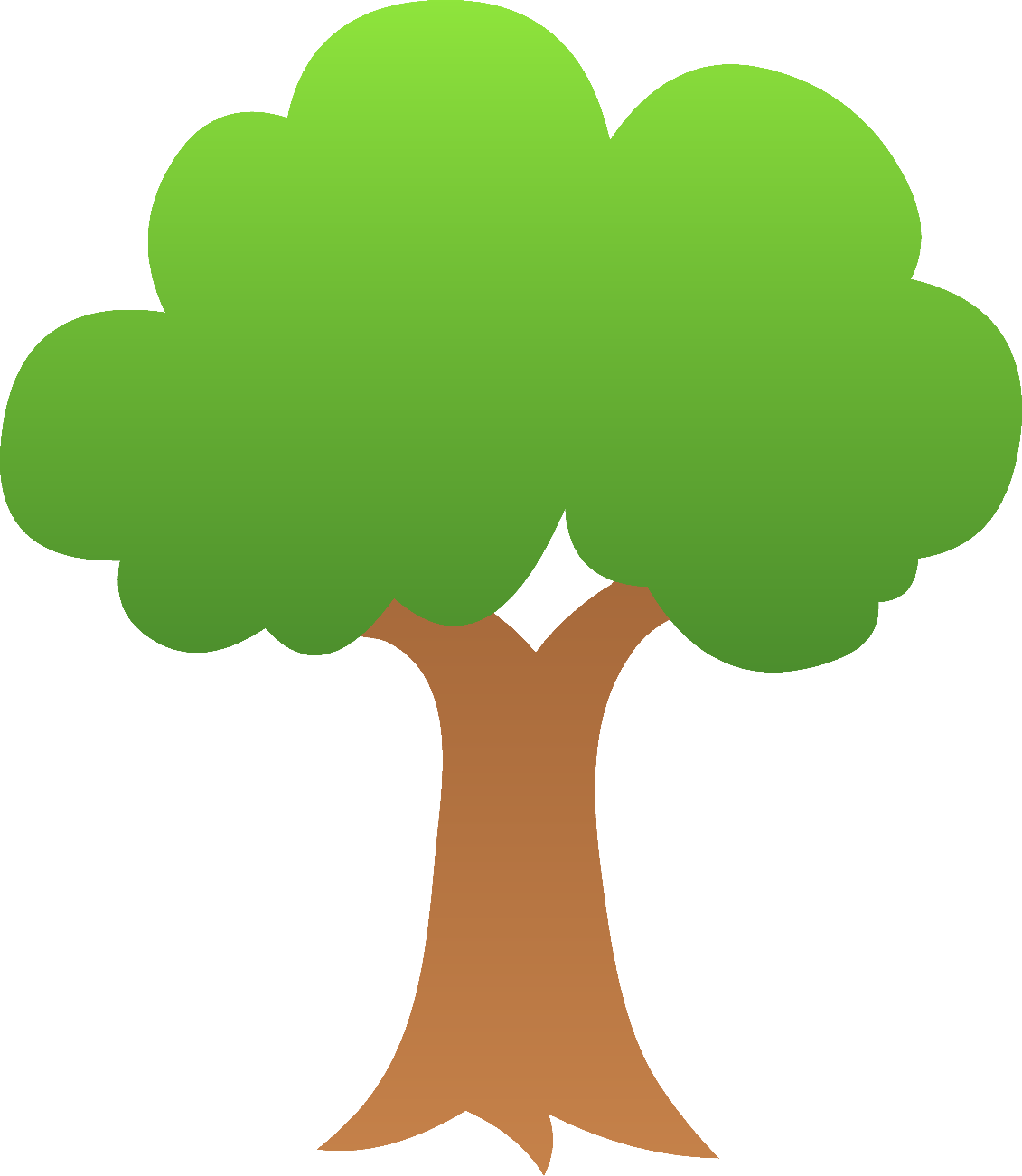 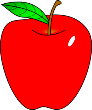 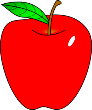 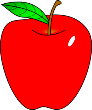 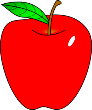 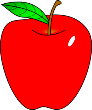 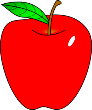 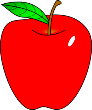 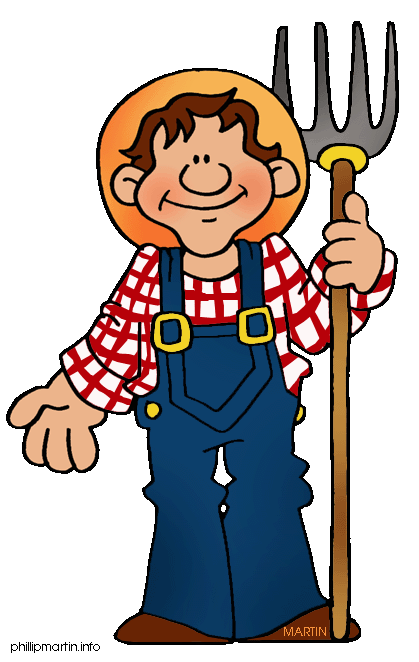 How many are on the tree now?
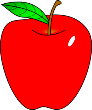 Module 1, Lesson 34
The next day, he picked another apple.
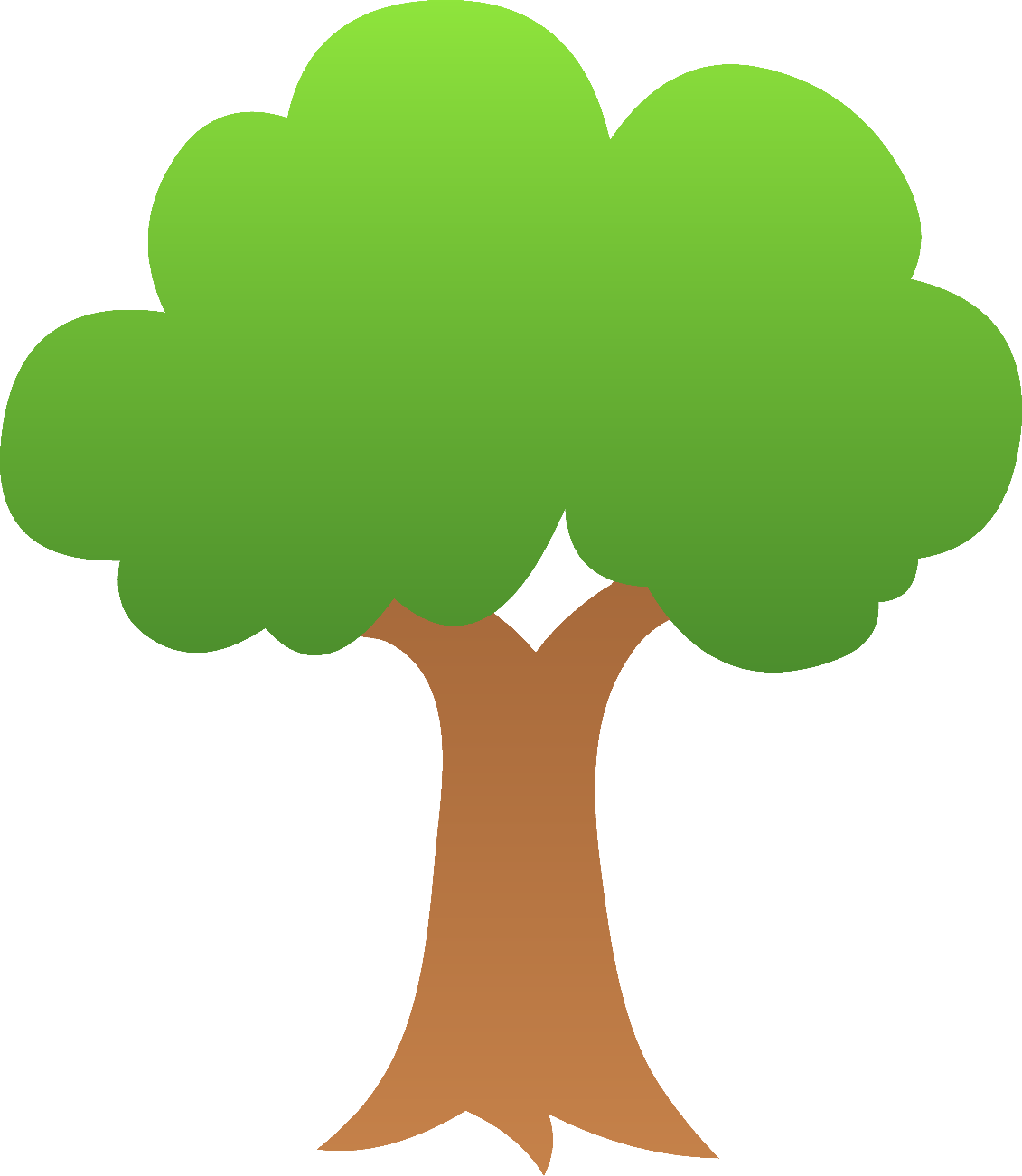 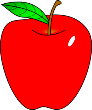 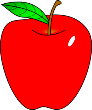 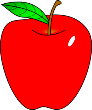 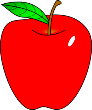 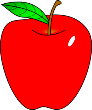 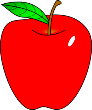 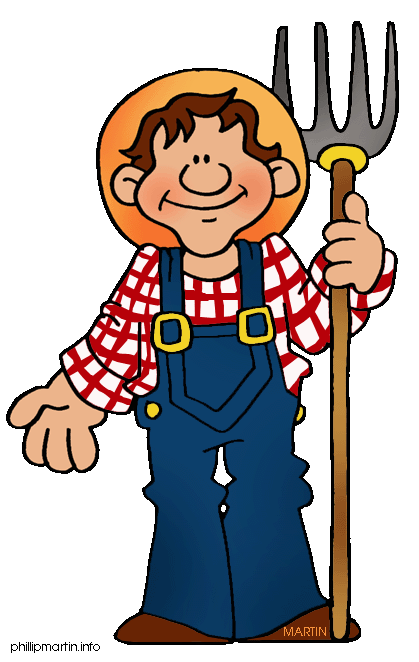 How many are on the tree now?
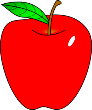 Module 1, Lesson 34
The next day, he picked another apple.
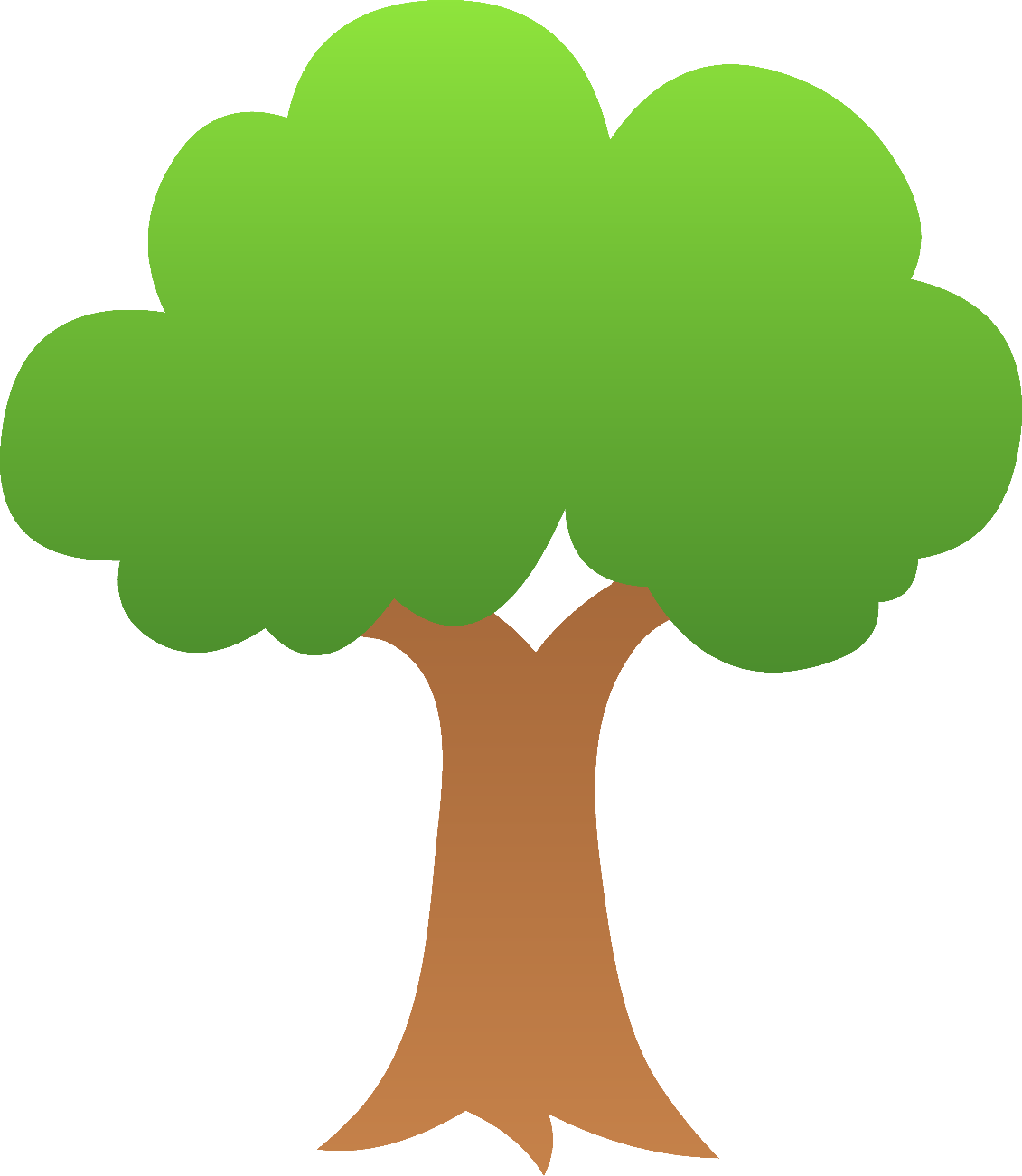 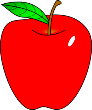 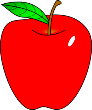 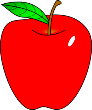 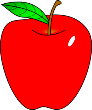 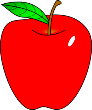 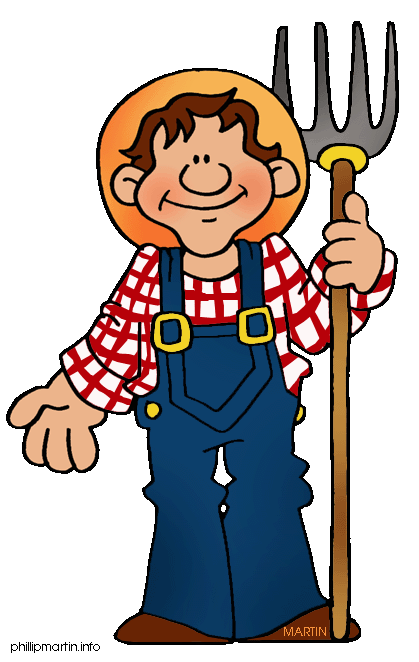 How many are on the tree now?
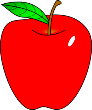 Module 1, Lesson 34
The next day, he picked another apple.
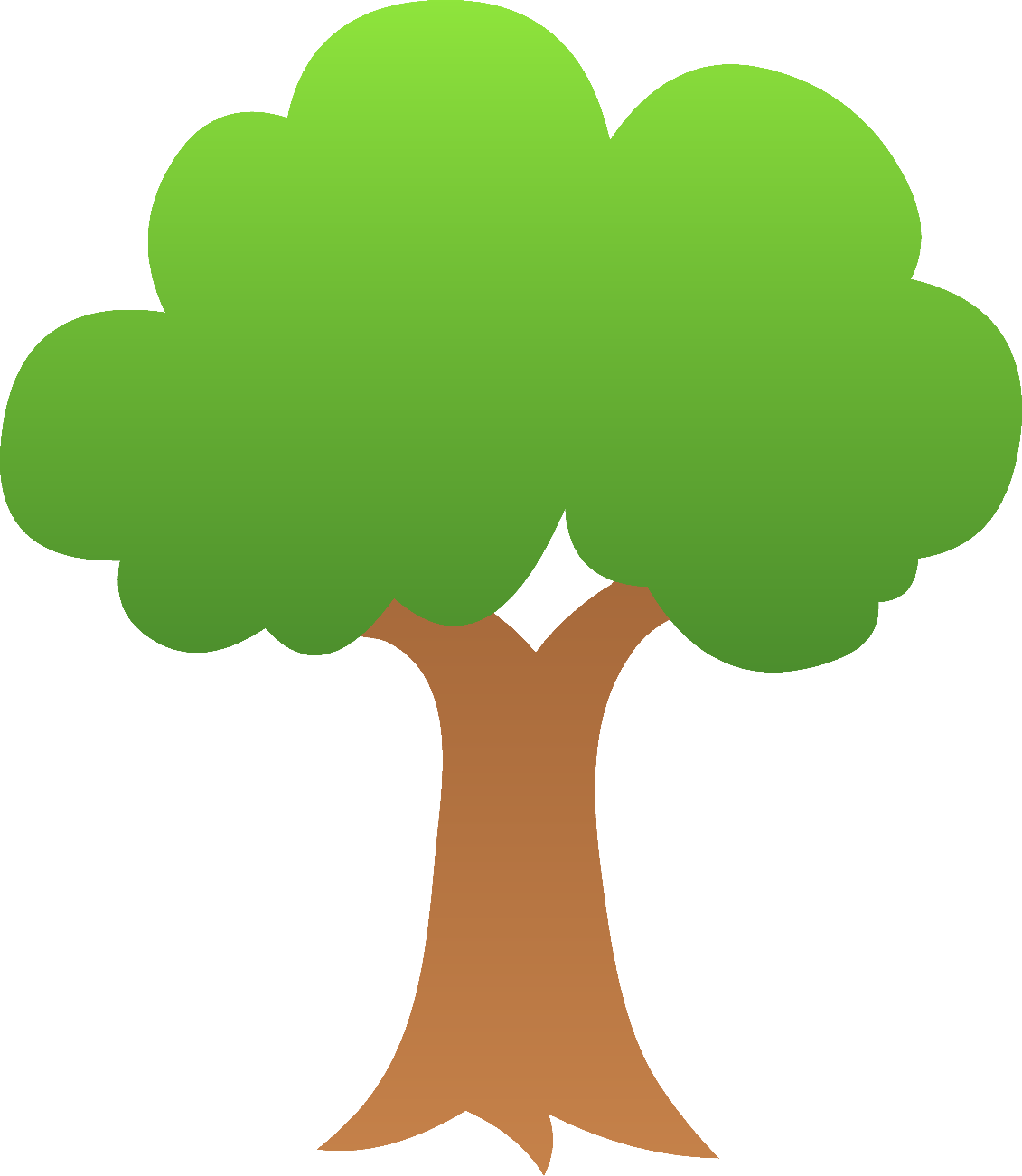 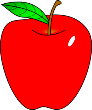 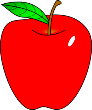 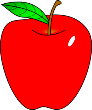 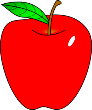 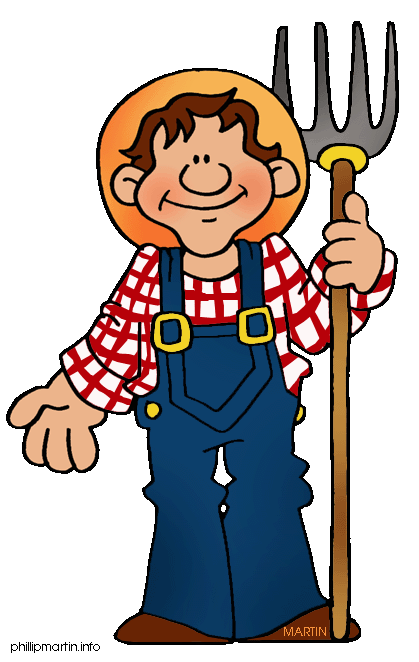 How many are on the tree now?
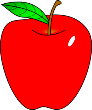 Module 1, Lesson 34
The next day, he picked another apple.
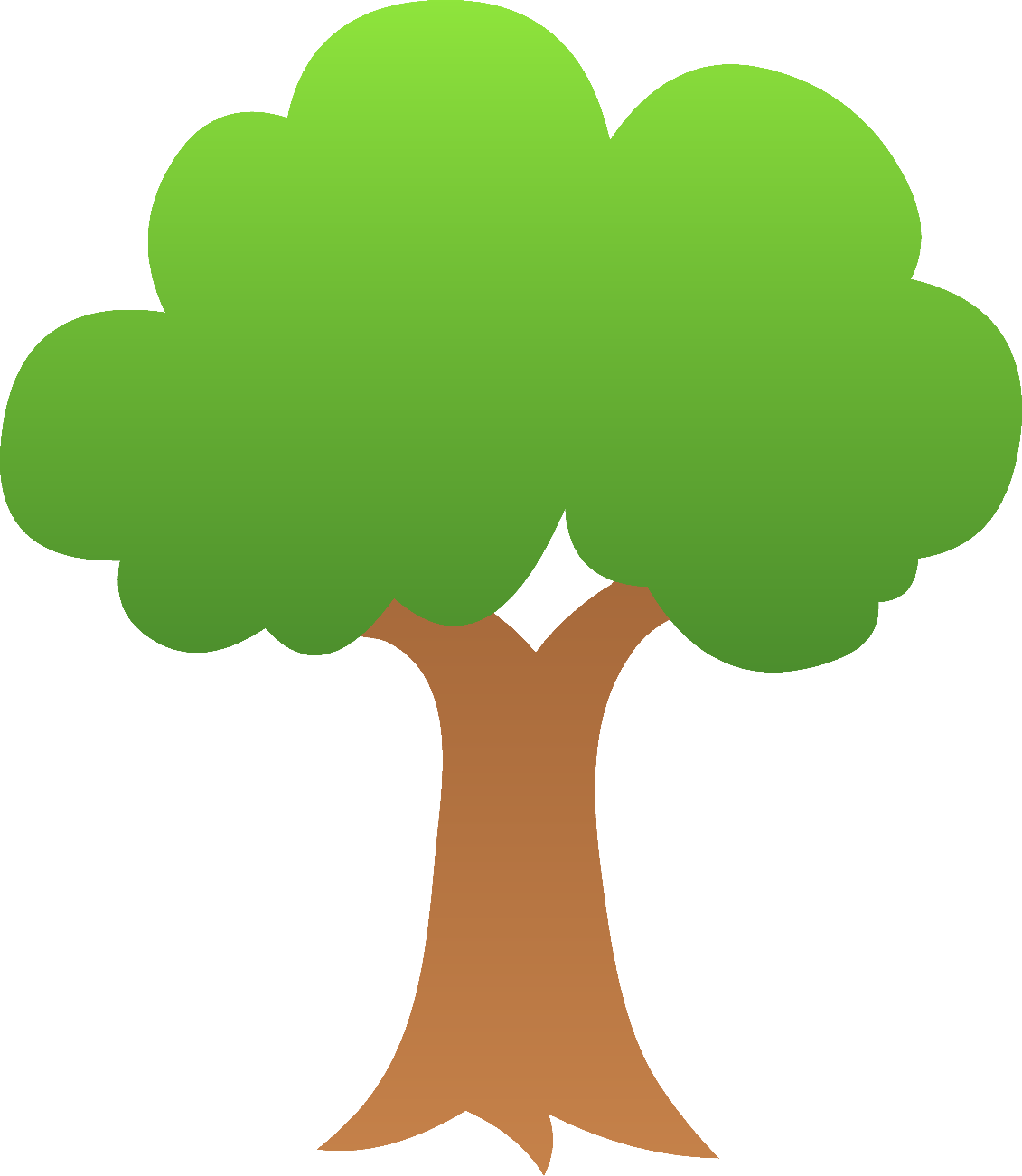 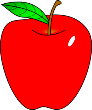 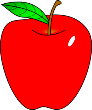 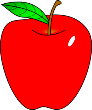 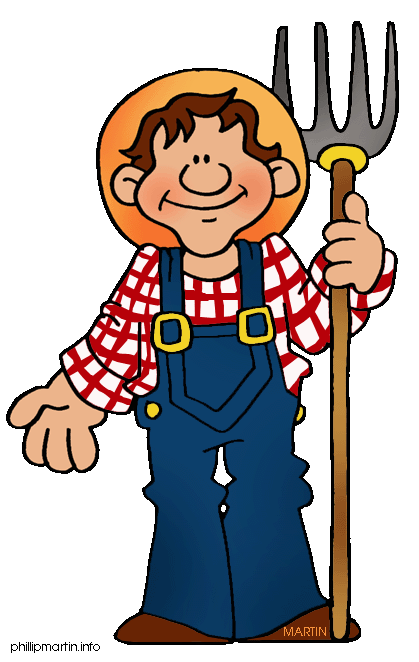 How many are on the tree now?
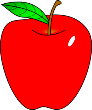 Module 1, Lesson 34
The next day, he picked another apple.
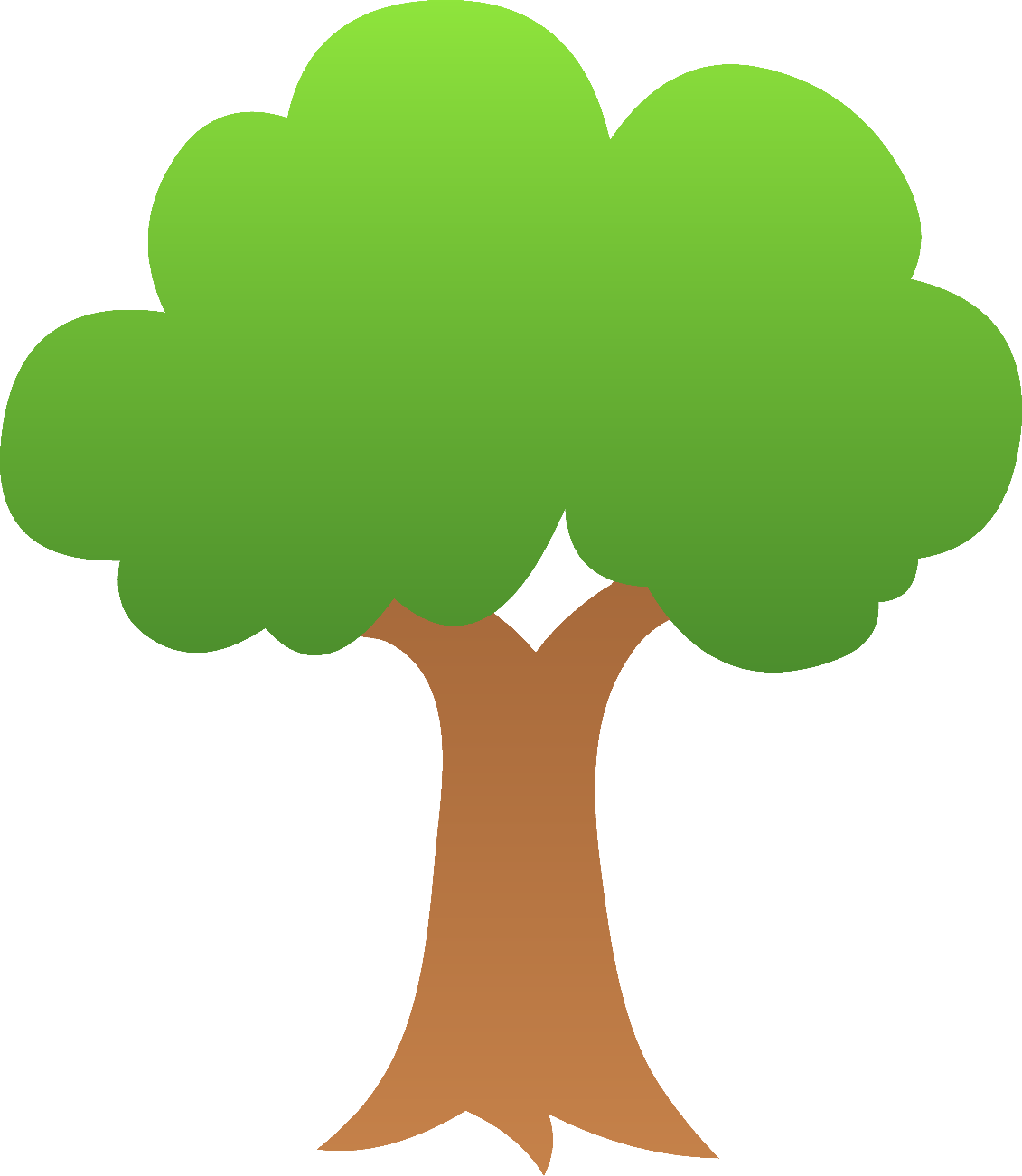 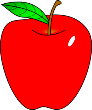 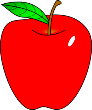 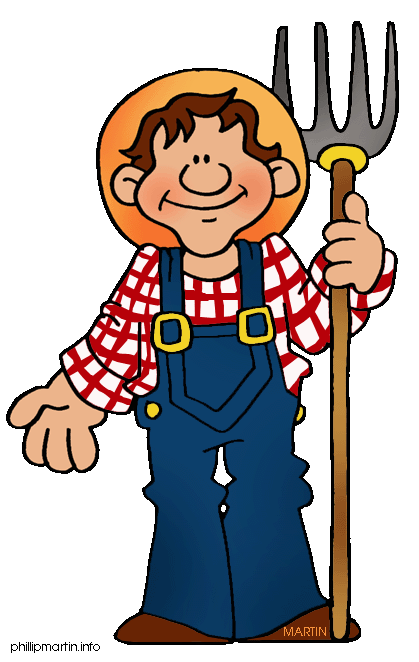 How many are on the tree now?
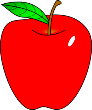 Module 1, Lesson 34
Let’s do our play one more time, and this time we’ll tell the story just with numbers.  Help me count as I put the apples back on the tree.
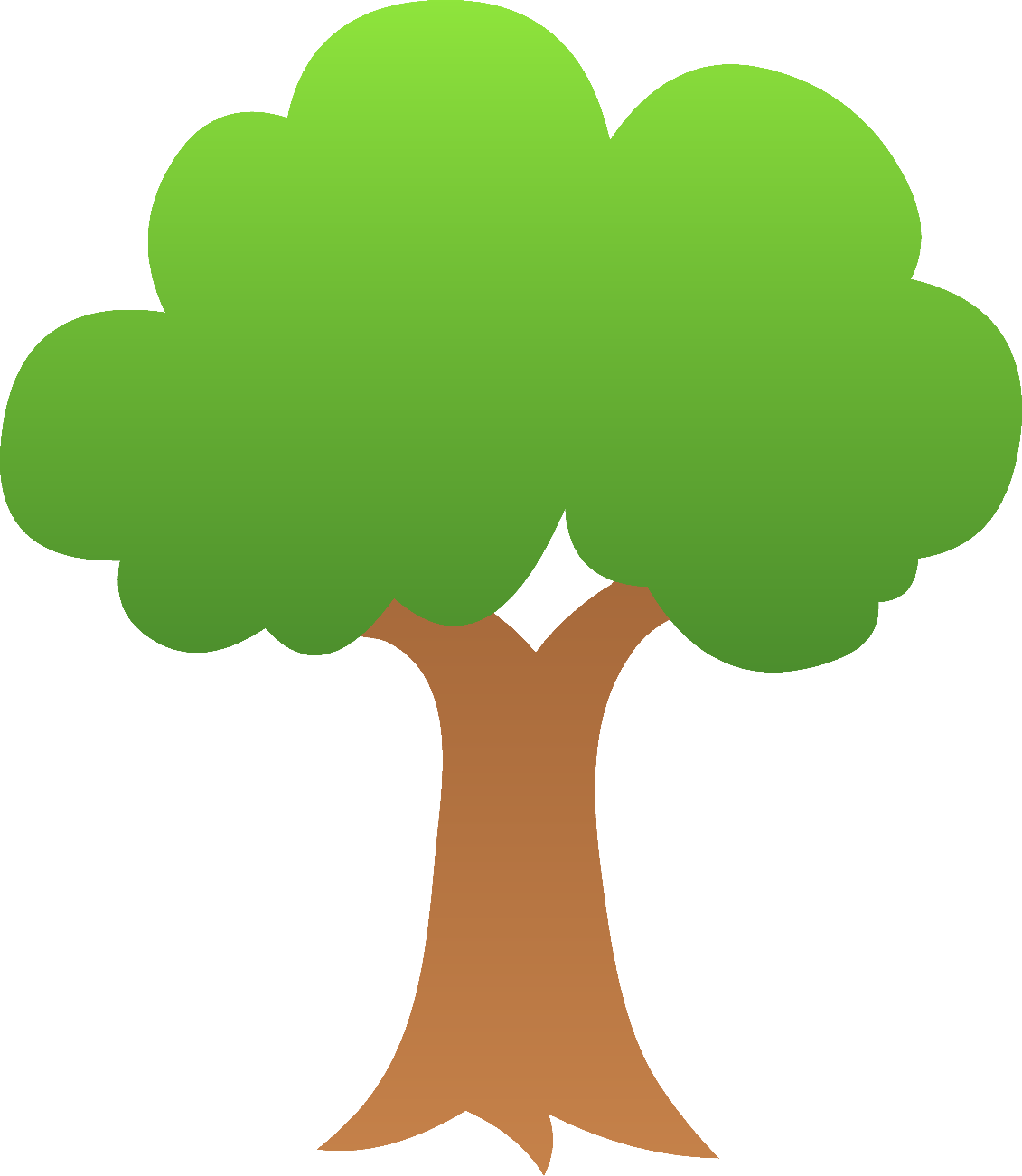 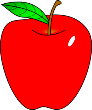 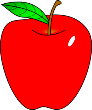 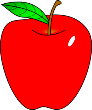 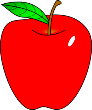 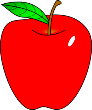 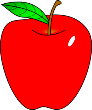 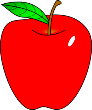 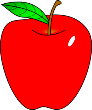 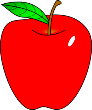 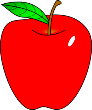 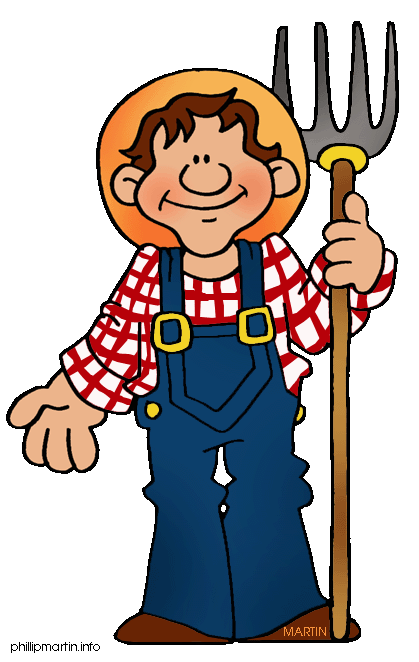 Module 1, Lesson 34
Here we go!  10.  1 less is 9. 9.
(Continue…)
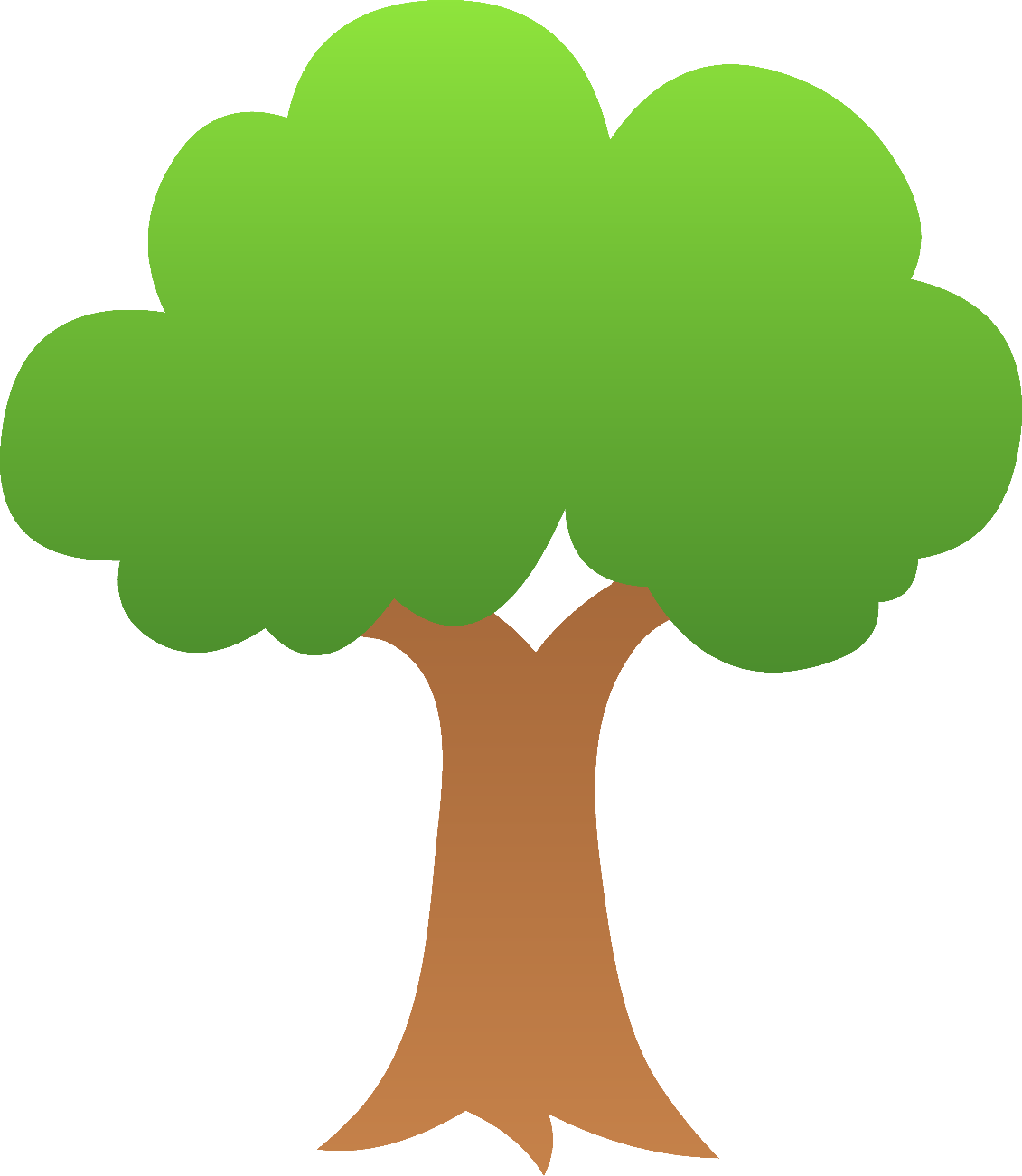 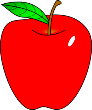 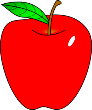 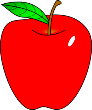 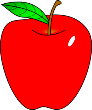 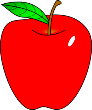 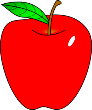 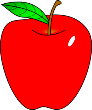 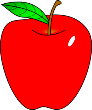 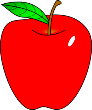 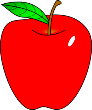 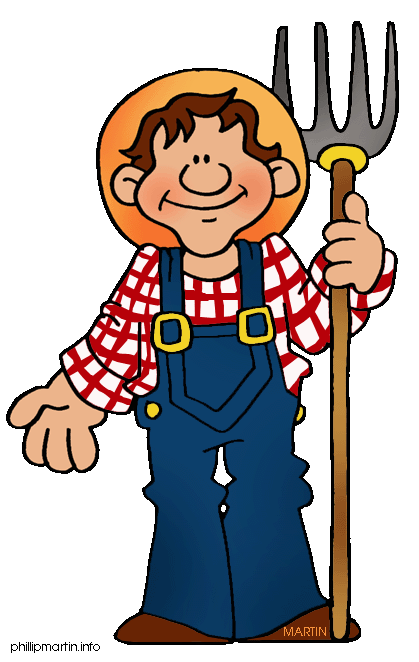 Module 1, Lesson 34
What would happen if he picked the last apple?
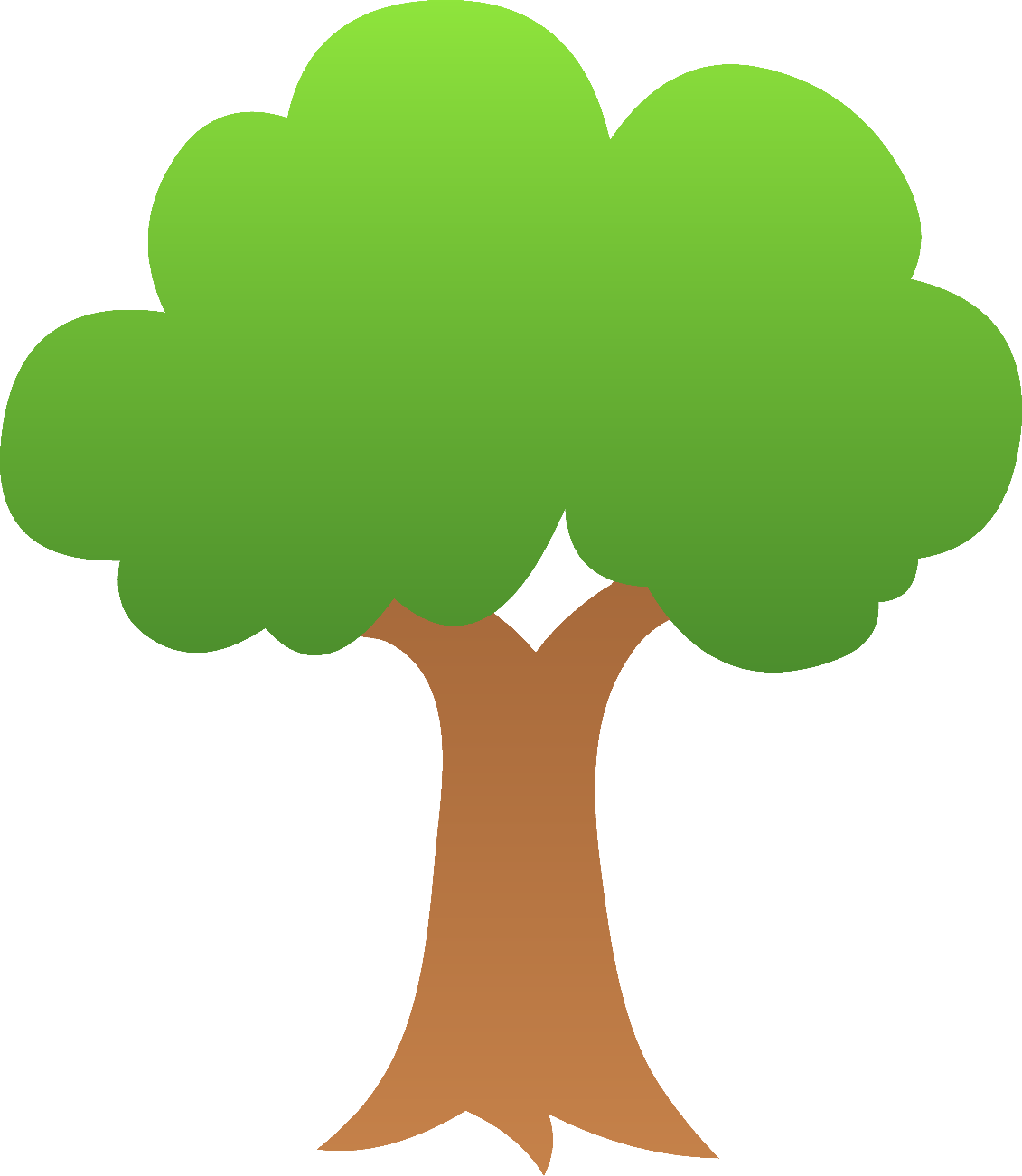 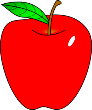 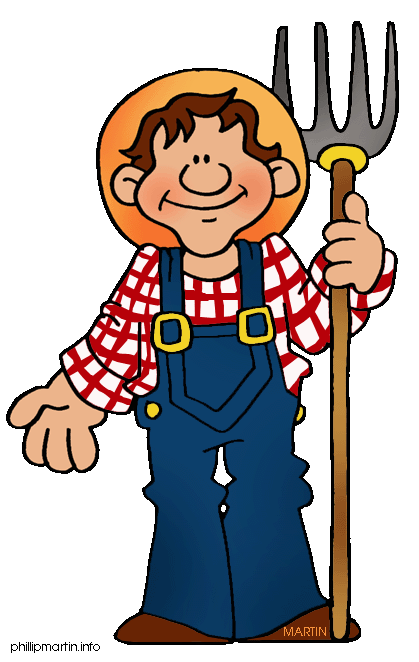 Module 1, Lesson 34
Let’s play a game!  I’ll put some apples on the tree.  Count them silently, and think about the number that would be 1 less.  Raise your hand when you know.
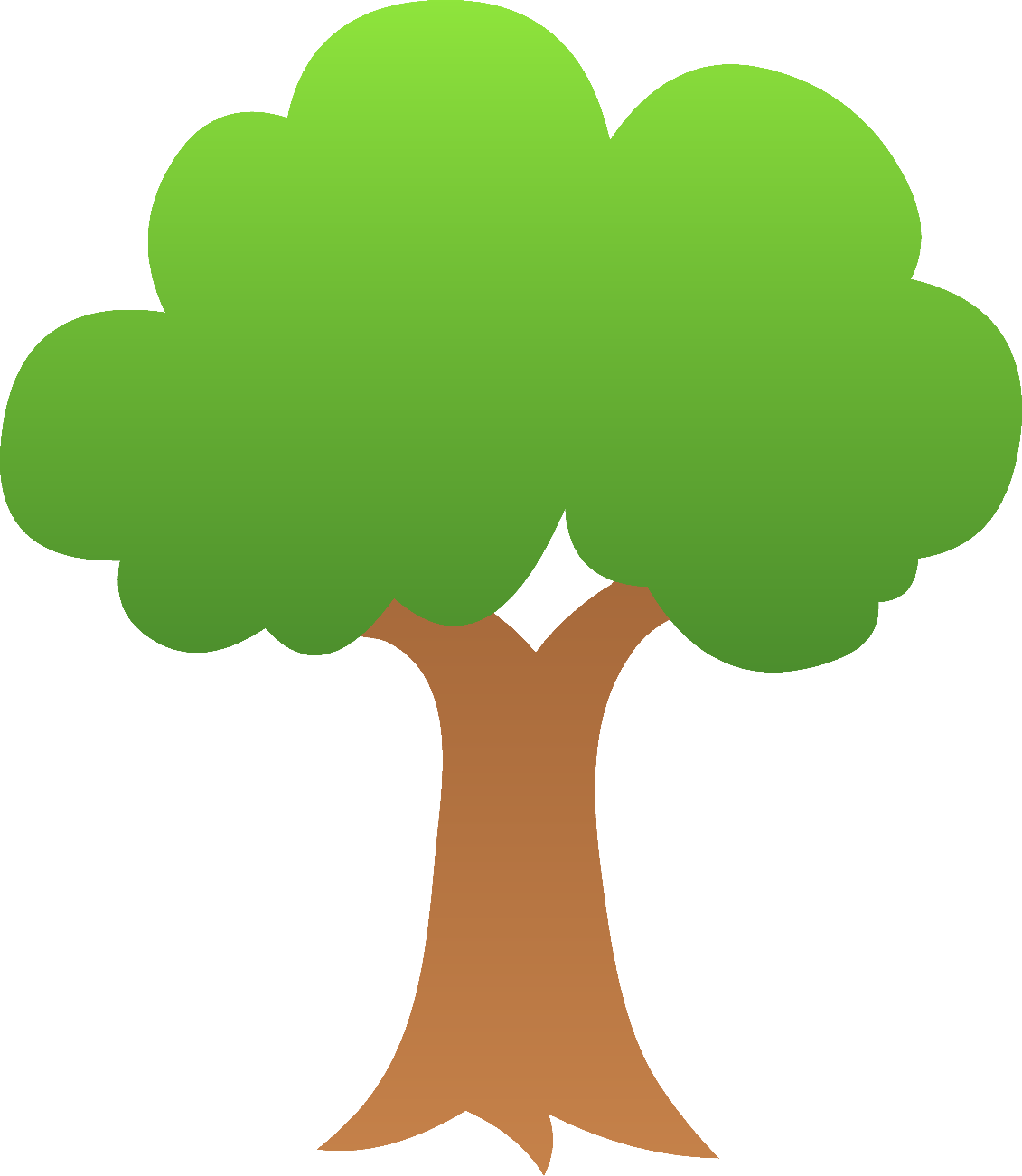 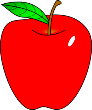 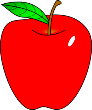 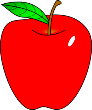 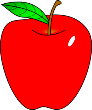 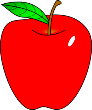 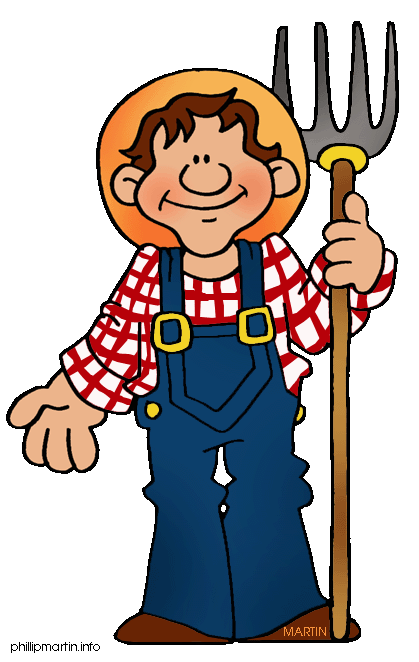 Module 1, Lesson 34
Let’s play a game!  I’ll put some apples on the tree.  Count them silently, and think about the number that would be 1 less.  Raise your hand when you know.
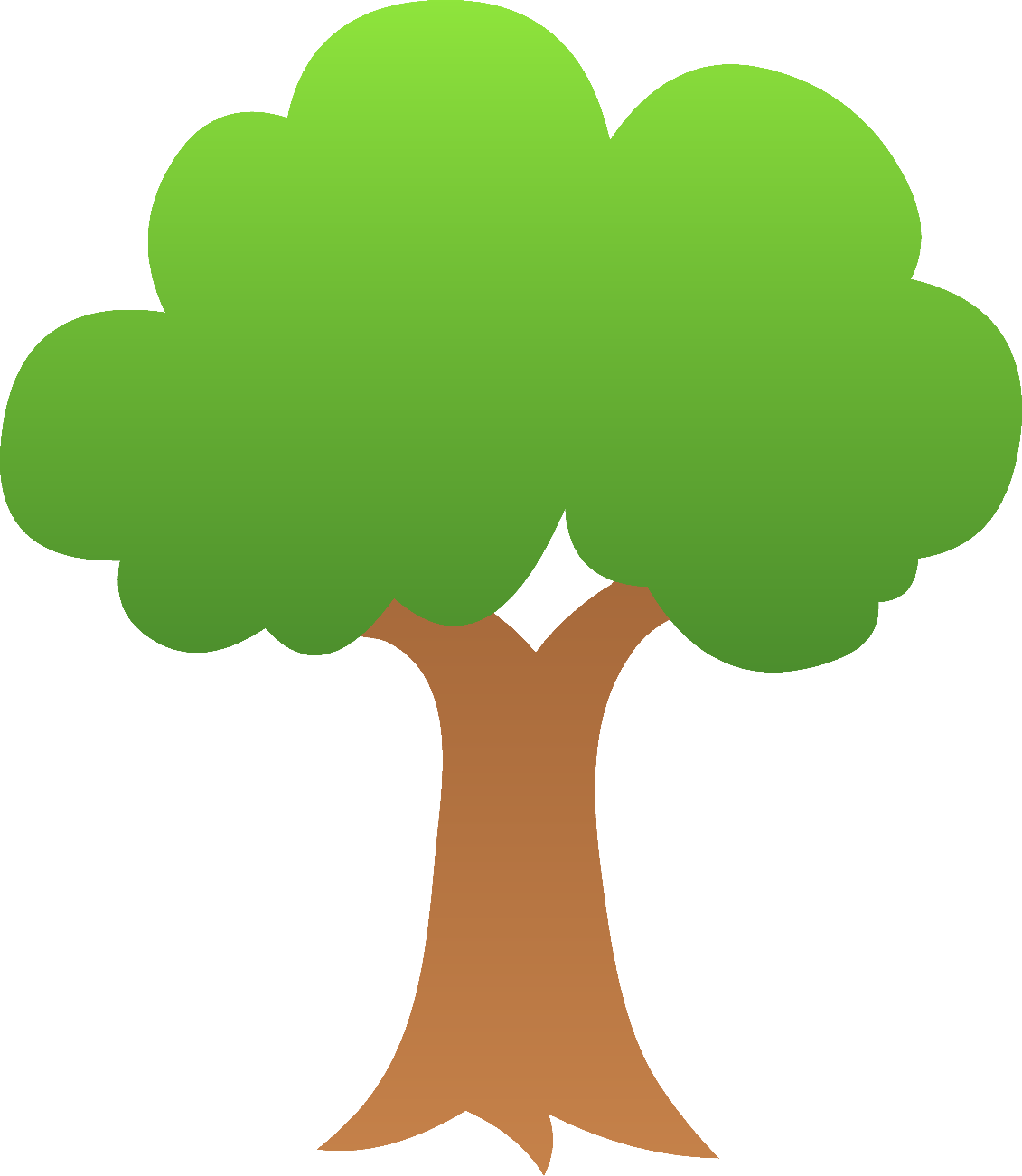 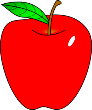 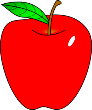 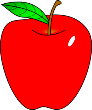 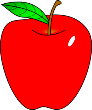 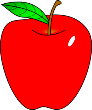 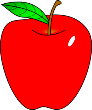 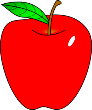 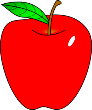 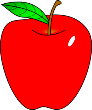 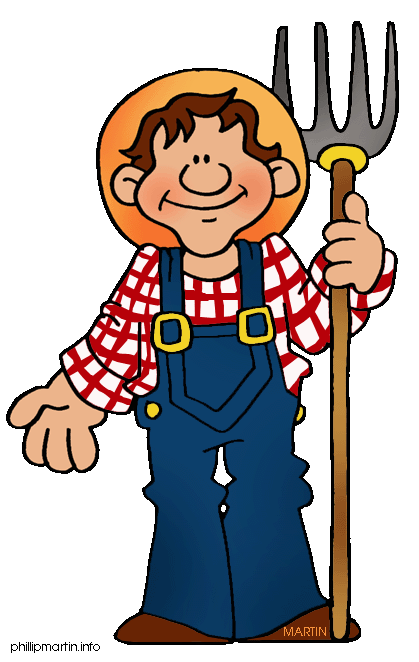 Module 1, Lesson 34
Let’s play a game!  I’ll put some apples on the tree.  Count them silently, and think about the number that would be 1 less.  Raise your hand when you know.
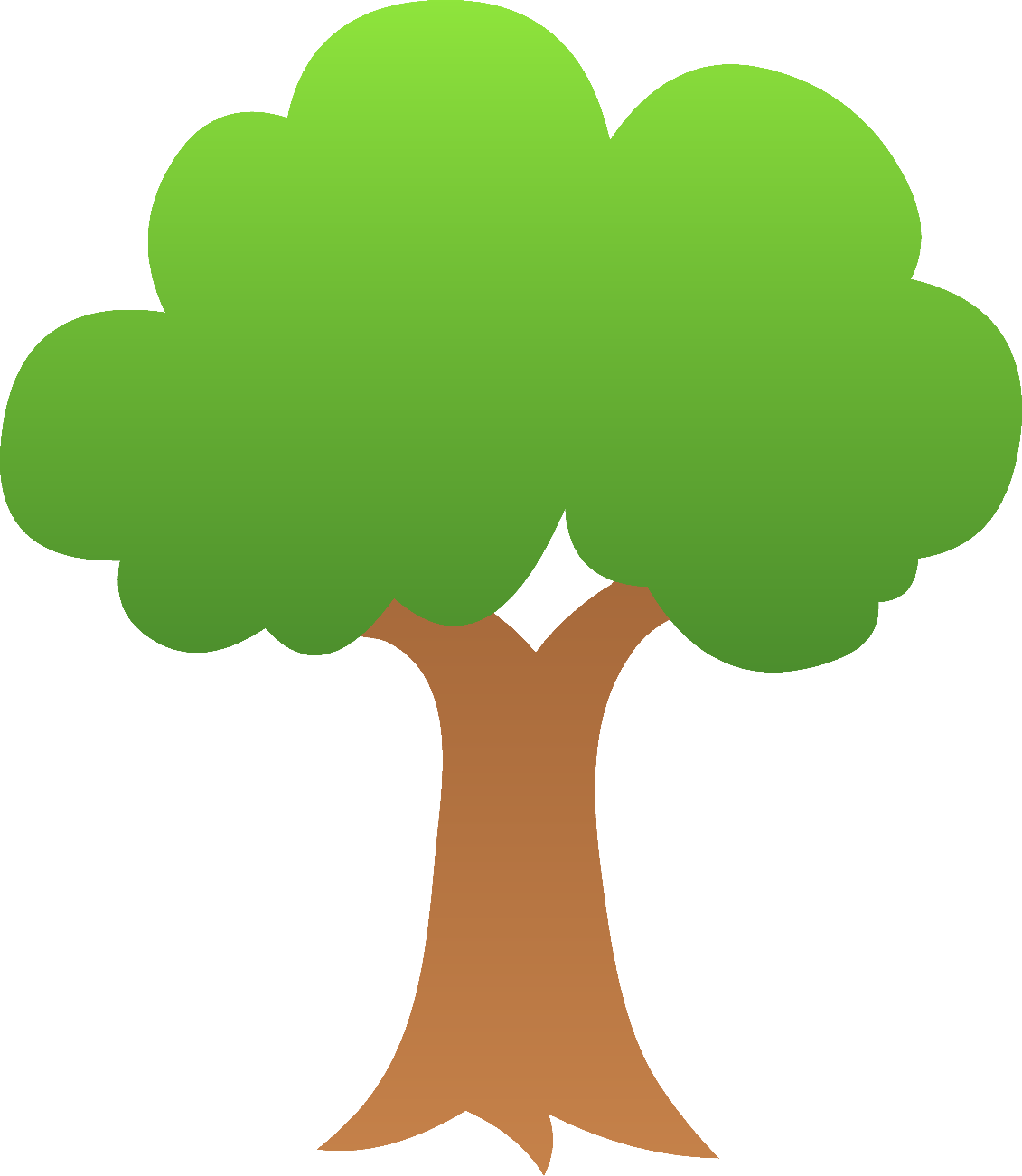 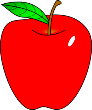 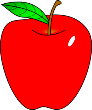 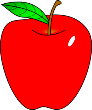 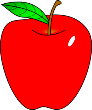 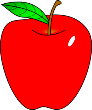 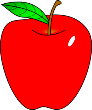 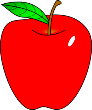 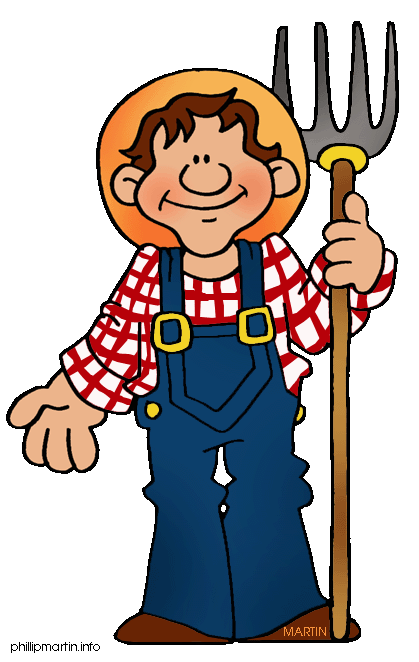 Module 1, Lesson 34
Let’s play a game!  I’ll put some apples on the tree.  Count them silently, and think about the number that would be 1 less.  Raise your hand when you know.
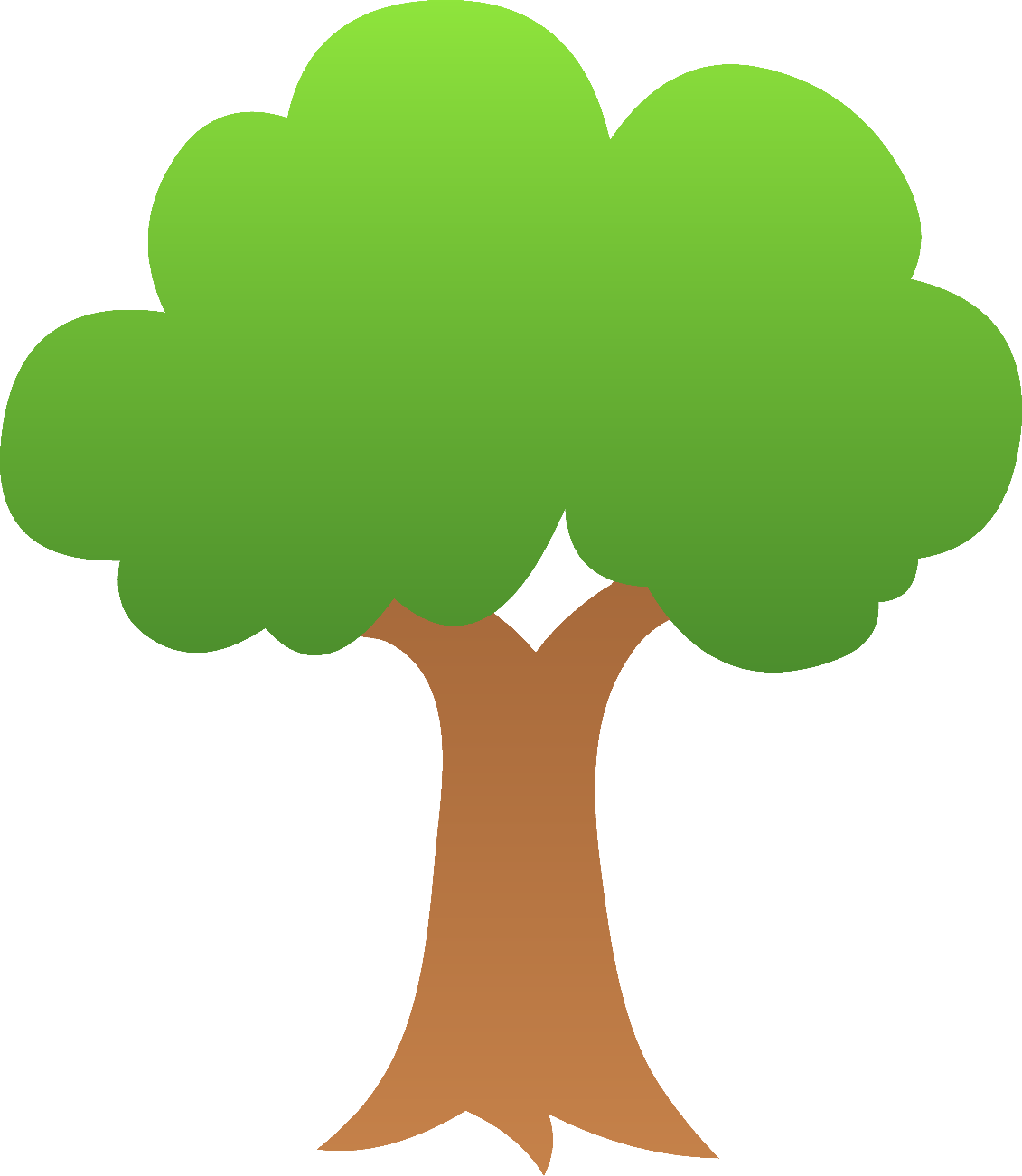 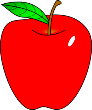 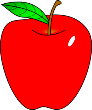 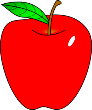 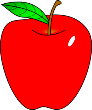 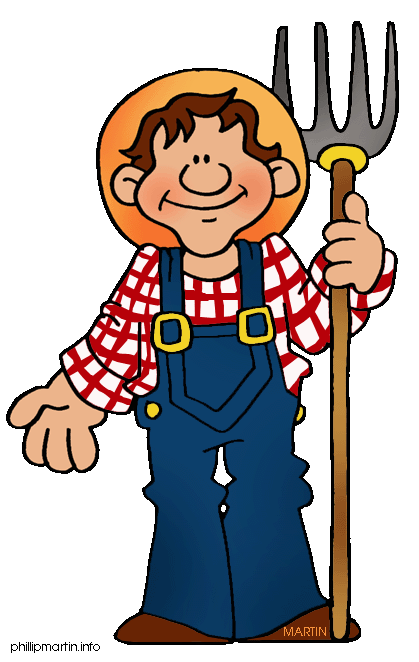 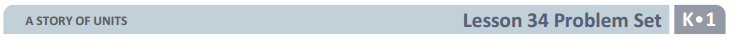 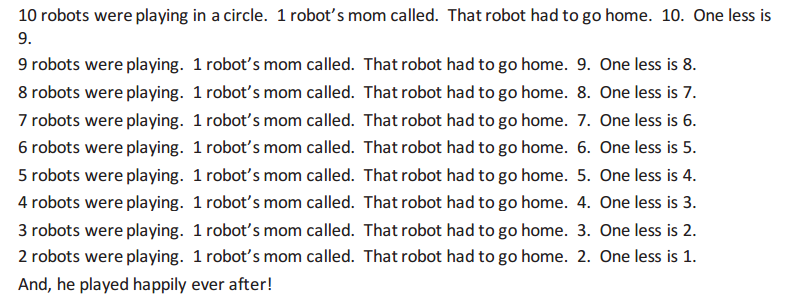 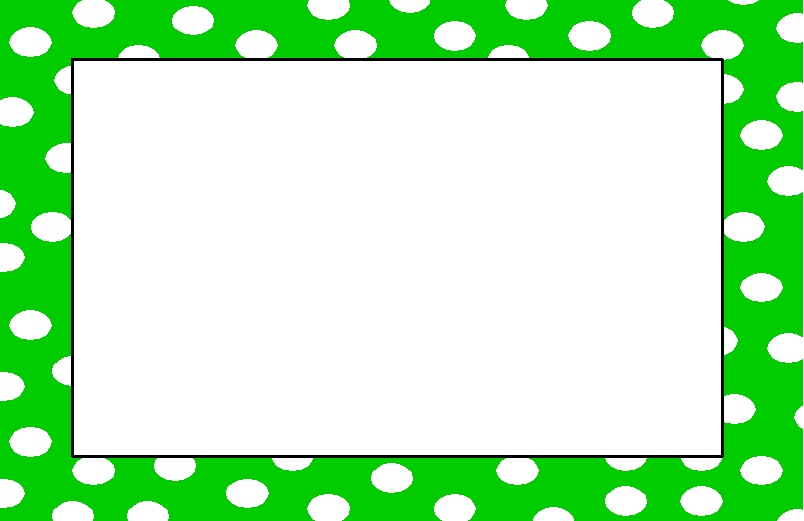 Debrief
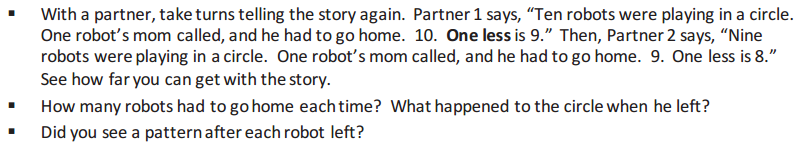 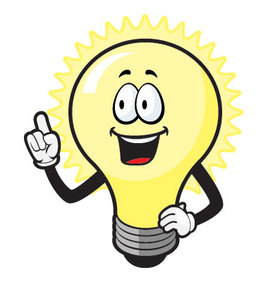 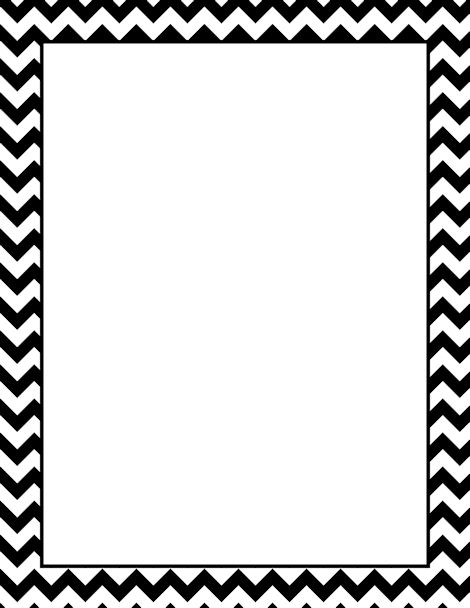 Lesson 35




I can arrange number towers in order from 10 to 1 and describe the pattern.
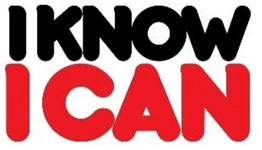 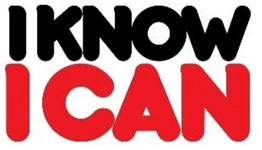 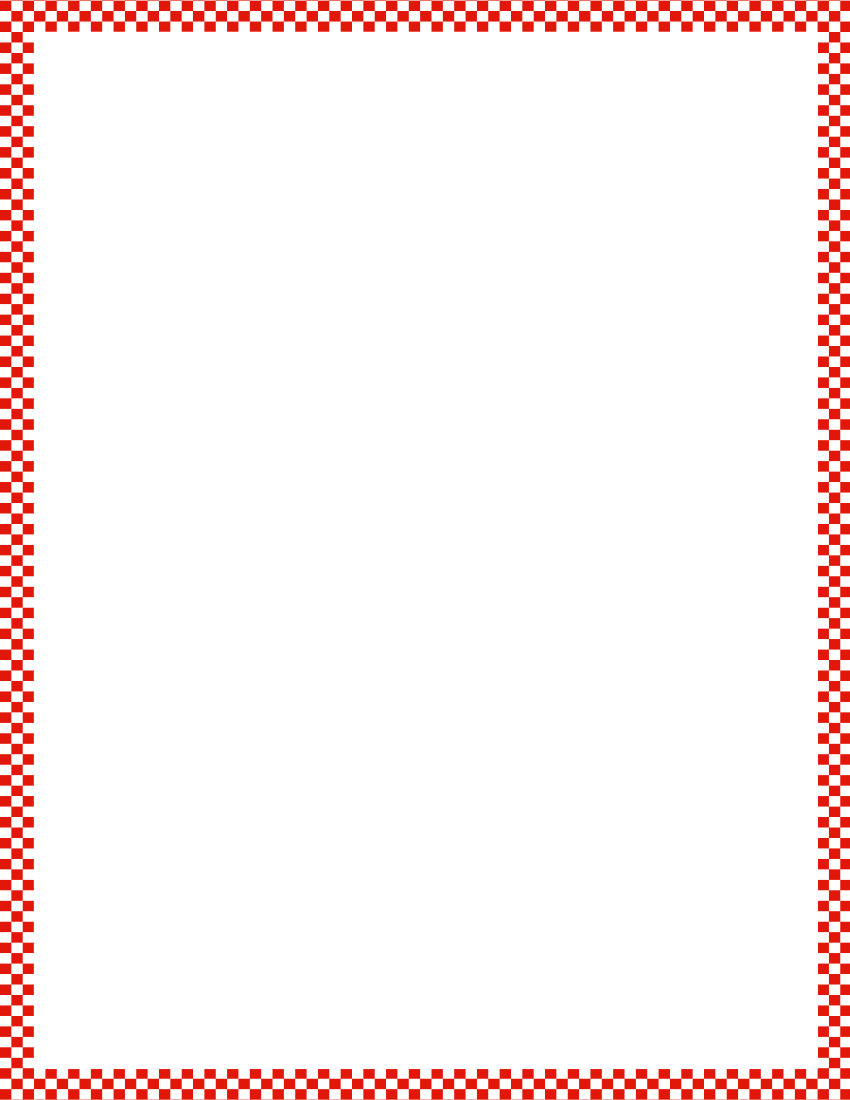 Module 1, Lesson 35
Fluency
Show Me One Less
Show me 3 beans.  Now, show me 1 less.  How many beans are on your mat now?
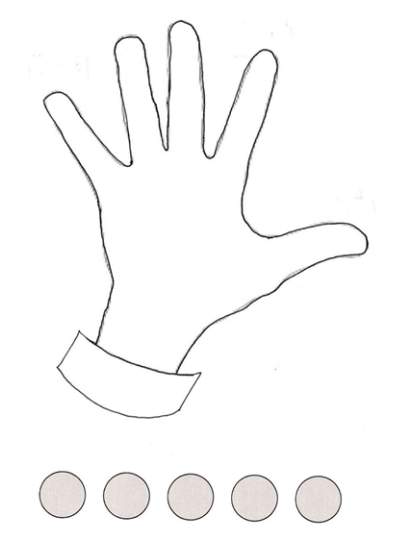 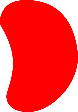 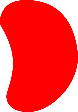 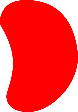 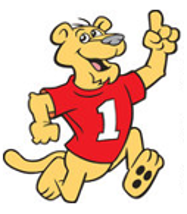 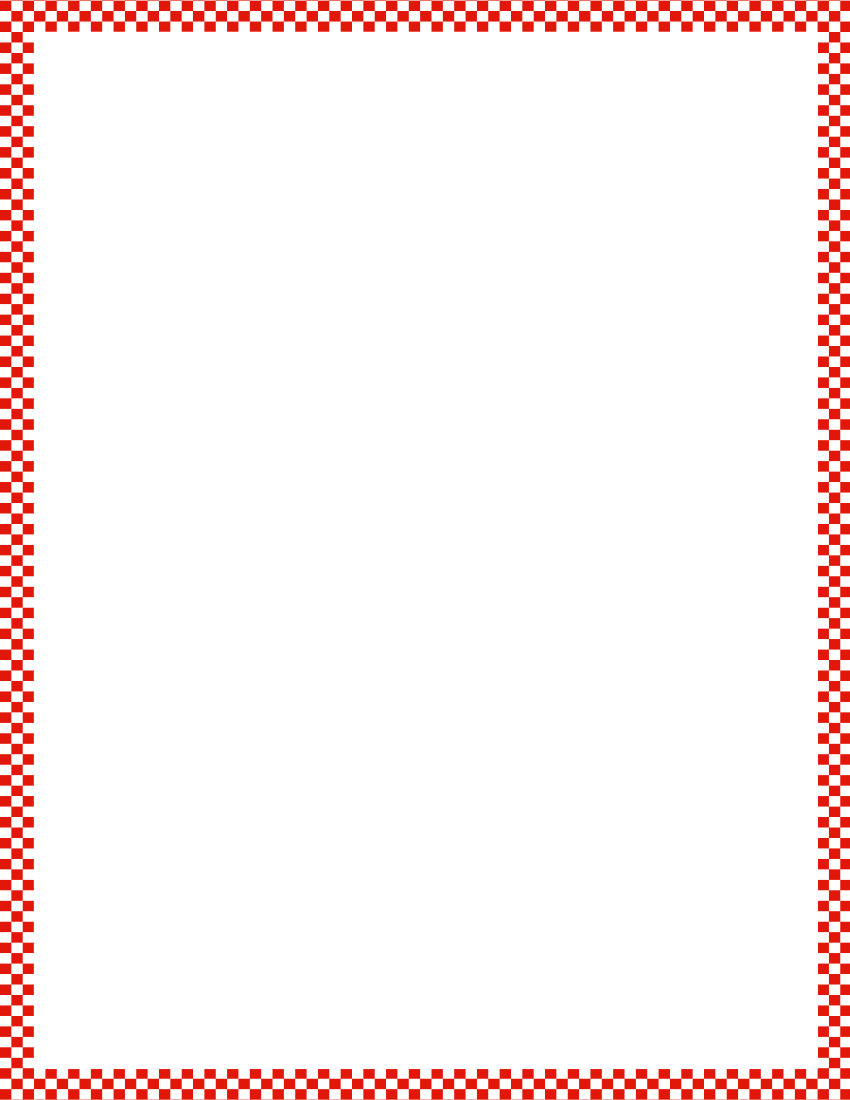 Module 1, Lesson 35
Fluency
Show Me One Less
Show me 2 beans.  Now, show me 1 less.  How many beans are on your mat now?
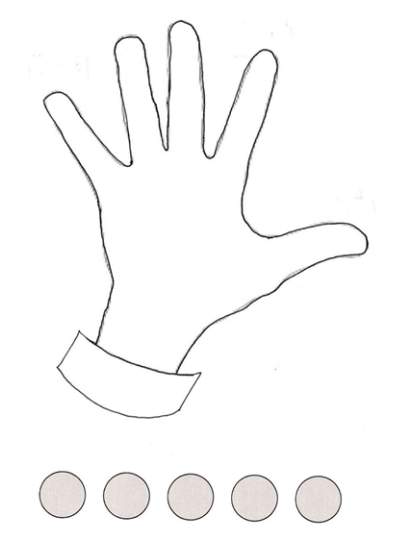 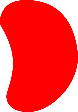 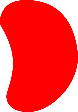 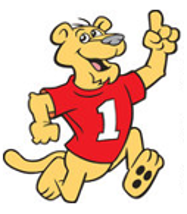 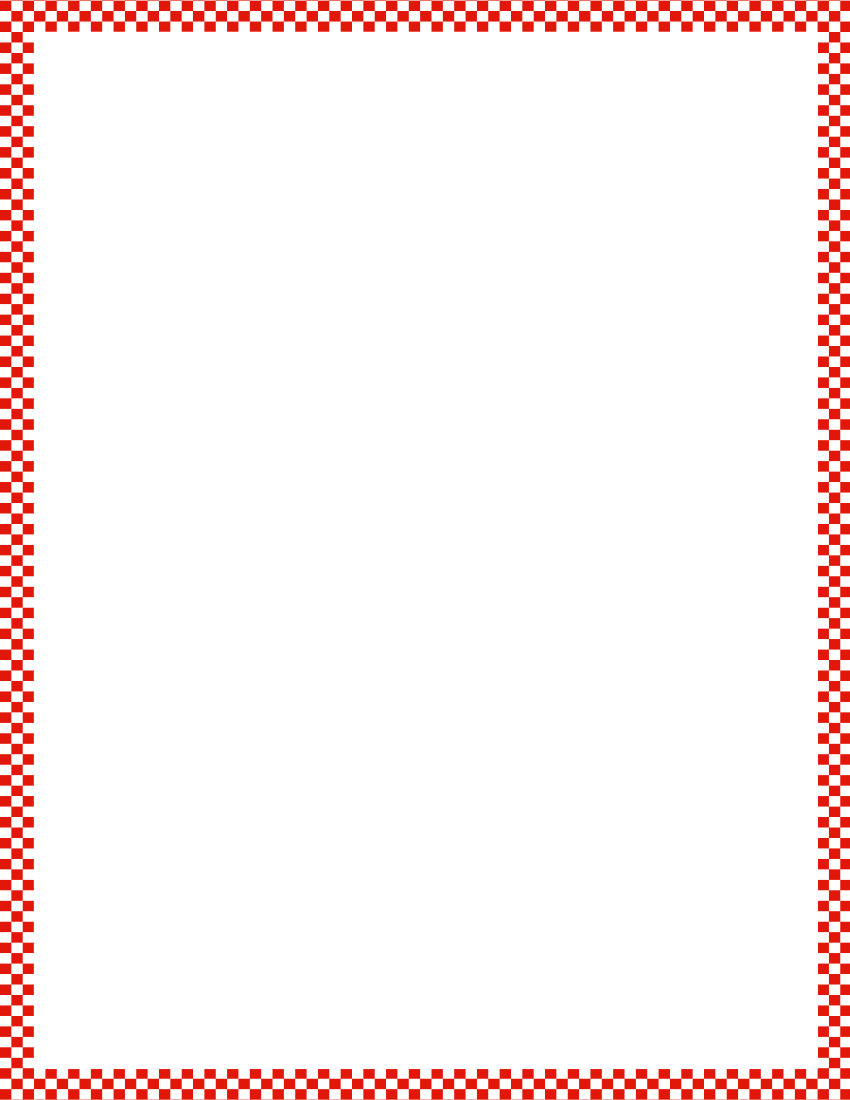 Module 1, Lesson 35
Fluency
Show Me One Less
Show me 1 bean.  Now, show me 1 less.  How many beans are on your mat now?
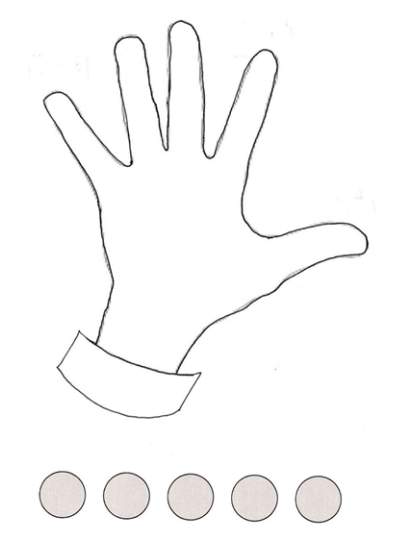 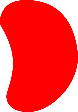 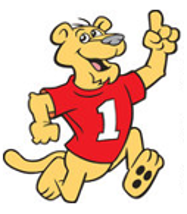 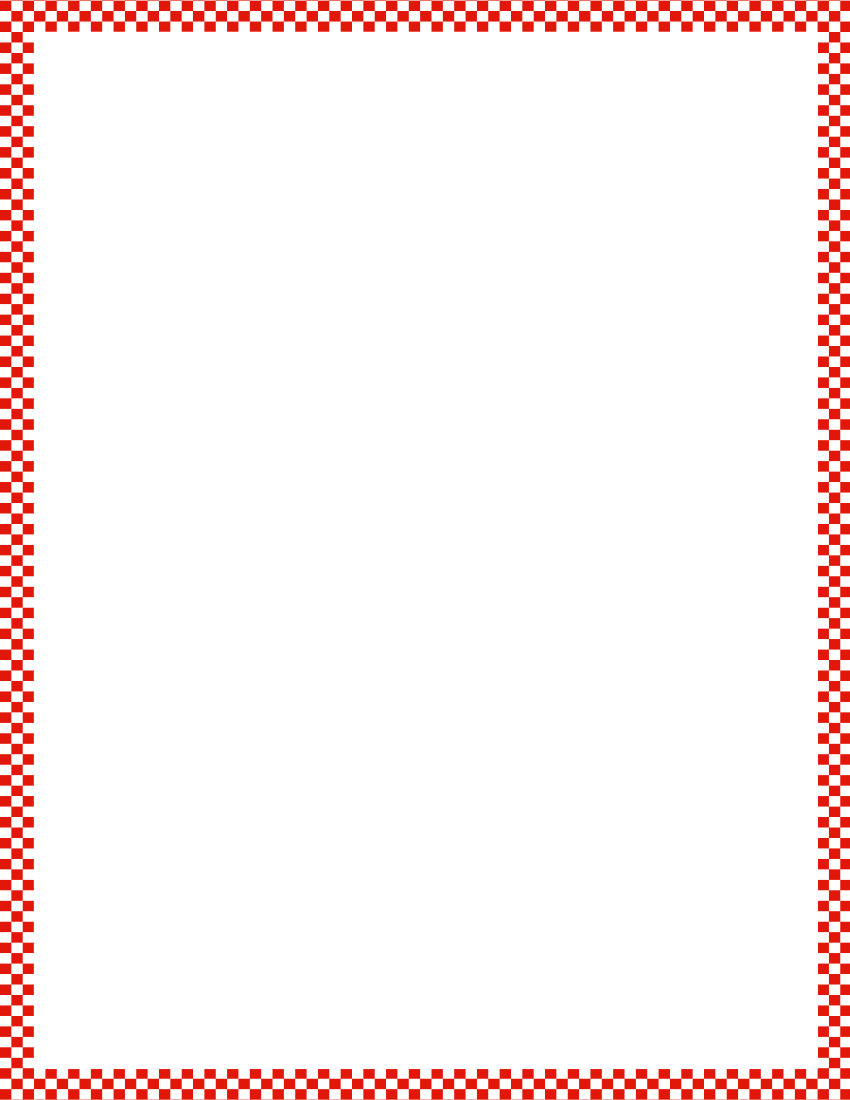 Module 1, Lesson 35
Fluency
Show Me One Less
Show me 4 beans.  Now, show me 1 less.  How many beans are on your mat now?
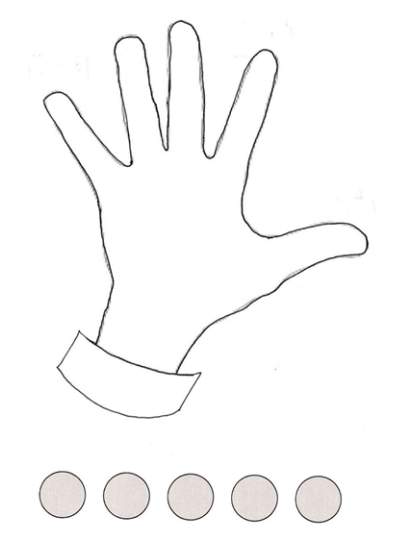 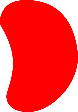 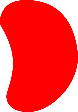 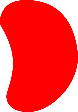 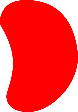 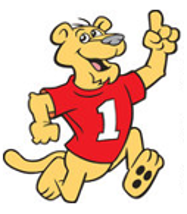 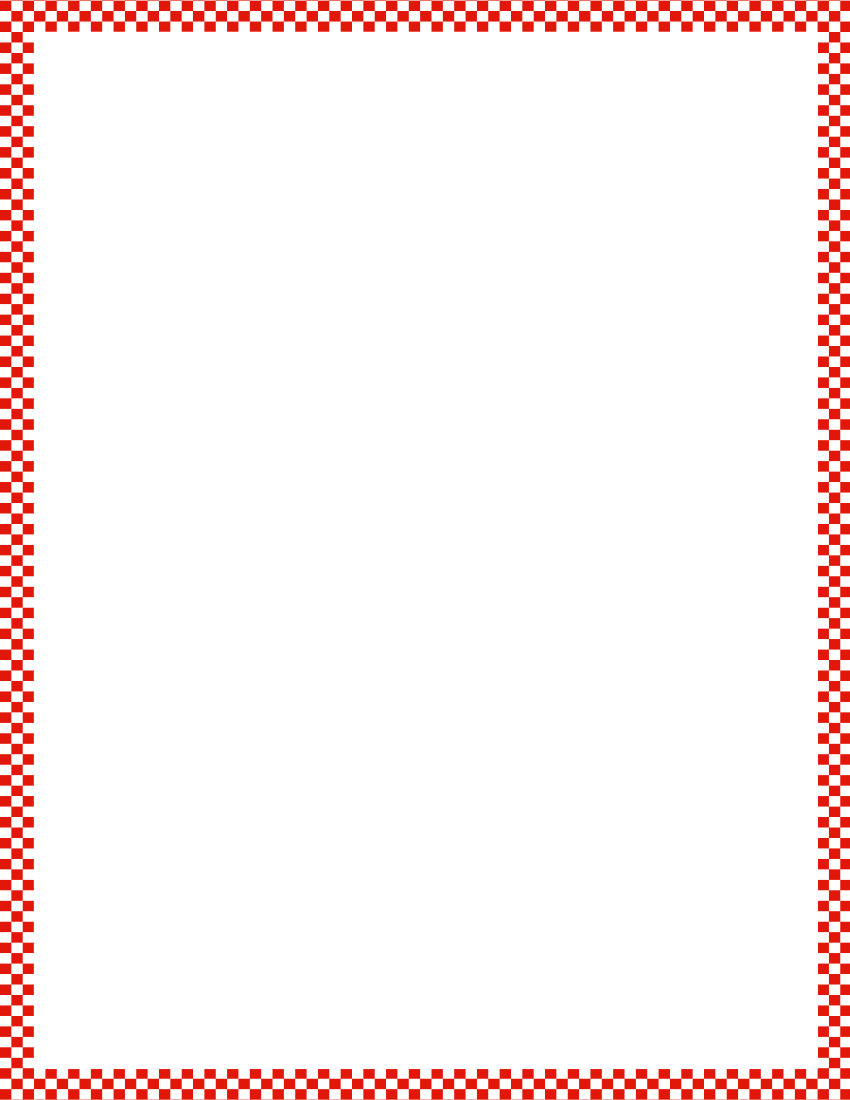 Module 1, Lesson 35
Fluency
Show Me One Less
Show me 5 beans.  Now, show me 1 less.  How many beans are on your mat now?
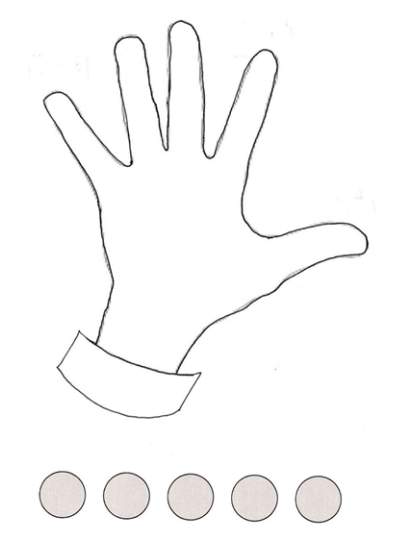 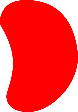 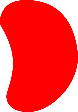 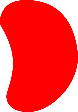 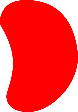 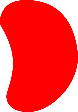 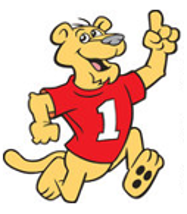 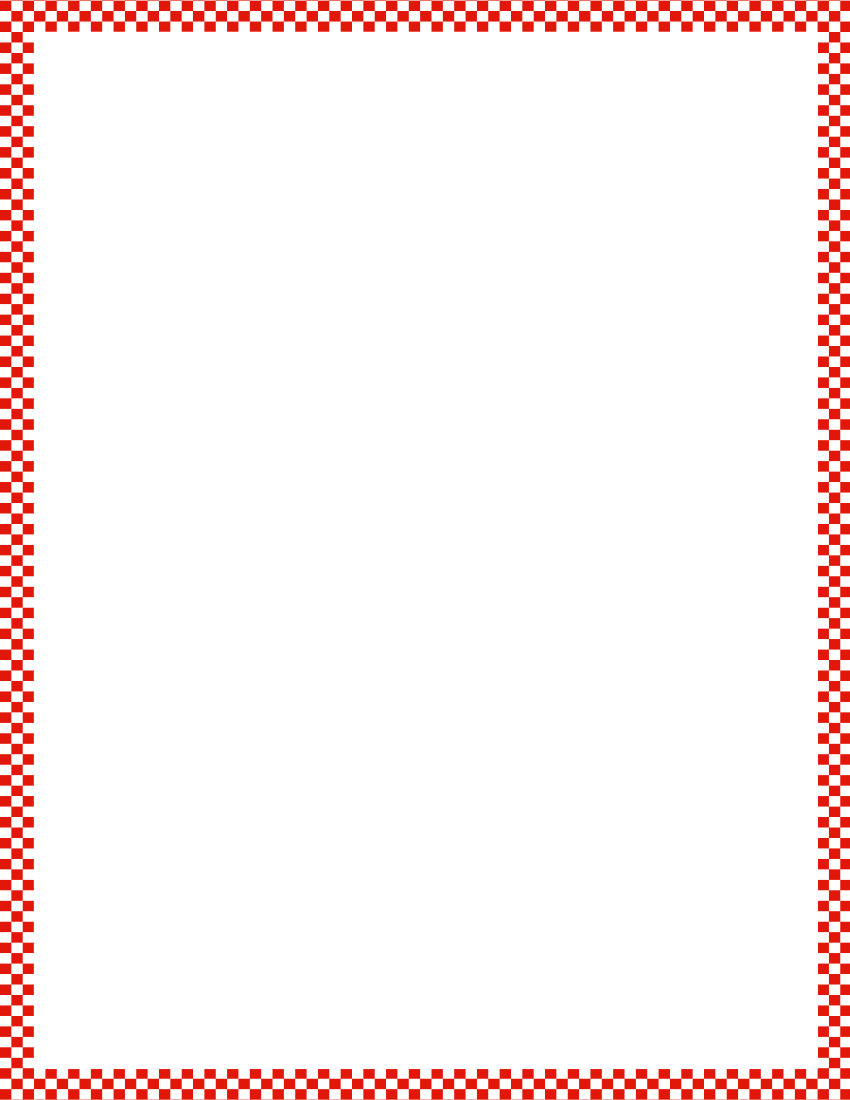 Module 1, Lesson 35
Fluency
Finish My Sentence
Raise your hand when you can finish this sentence.
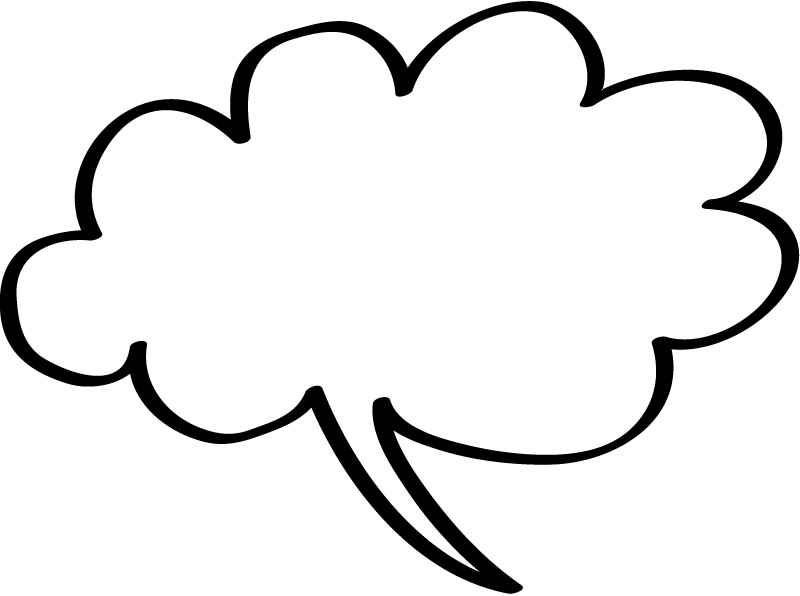 3.  One less is…
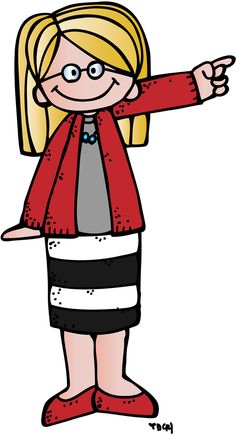 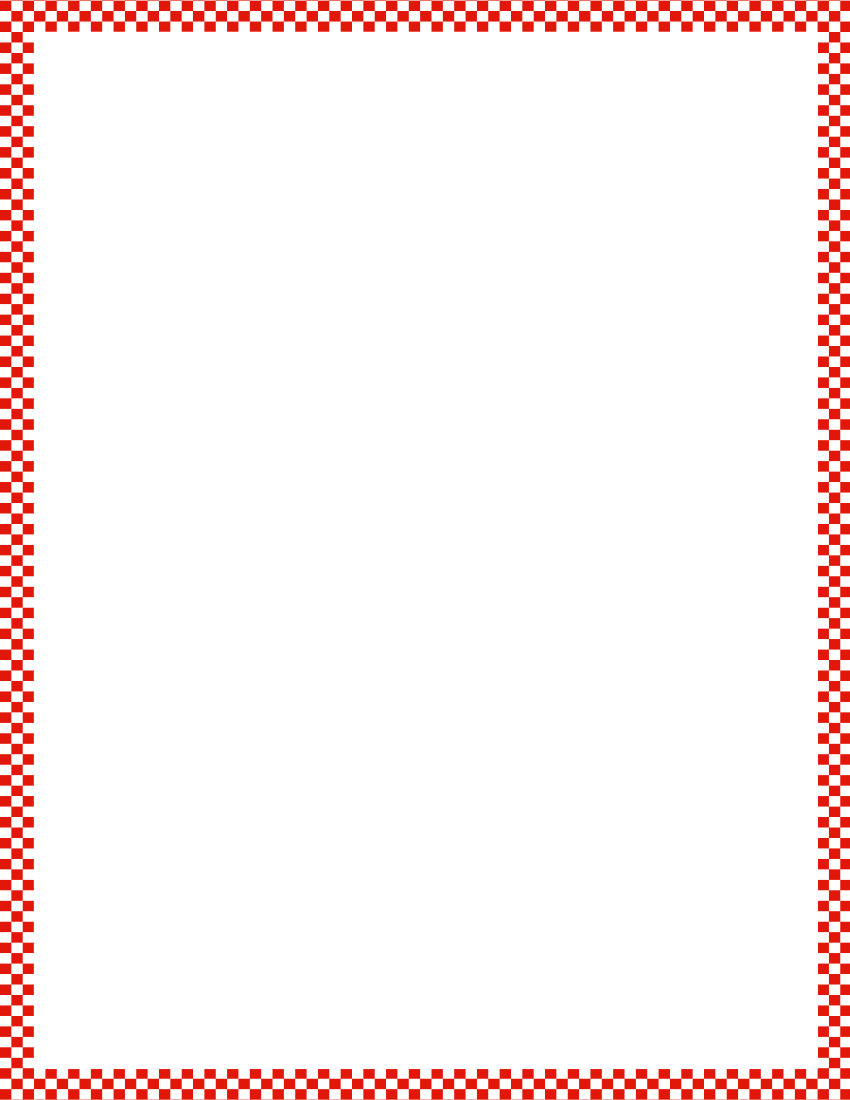 Module 1, Lesson 35
Fluency
Finish My Sentence
Raise your hand when you can finish this sentence.
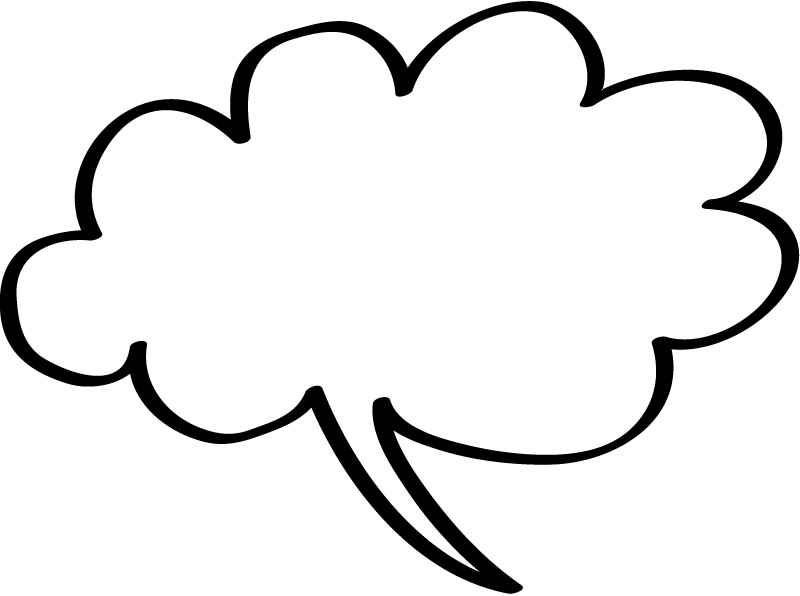 2.  One less is…
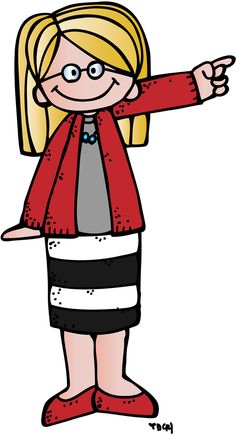 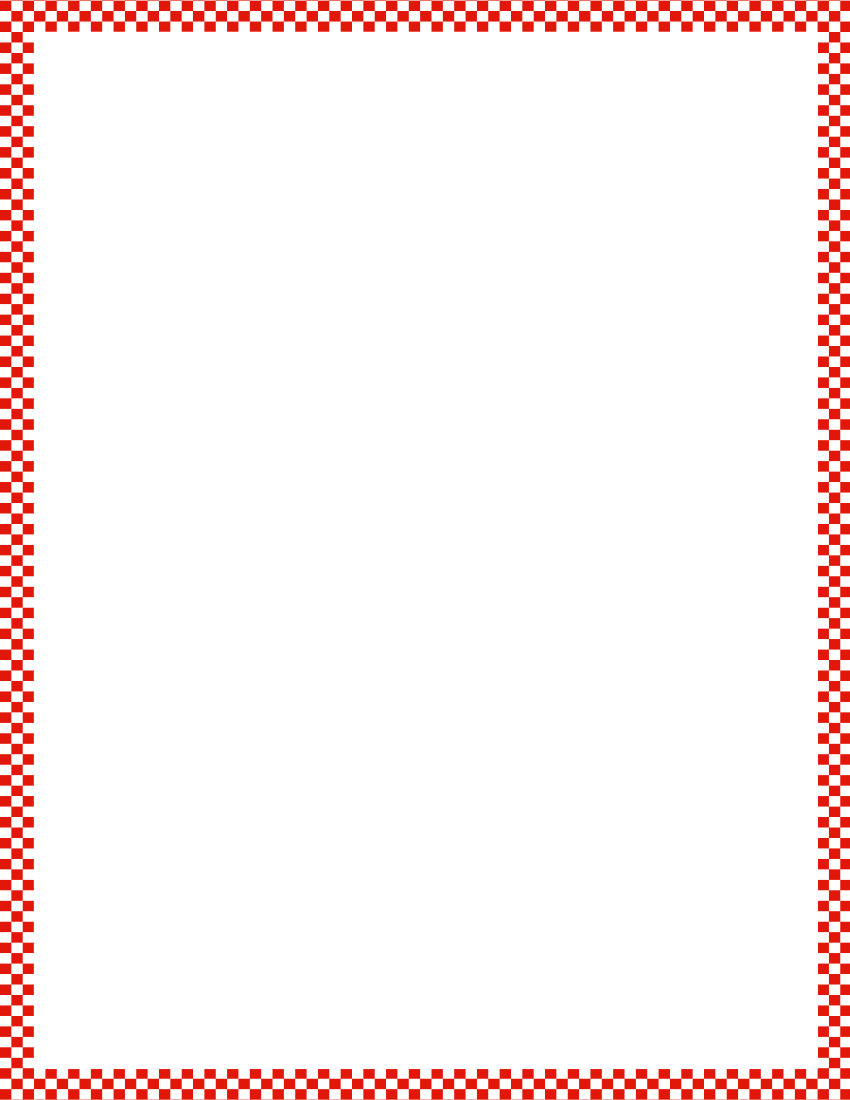 Module 1, Lesson 35
Fluency
Finish My Sentence
Raise your hand when you can finish this sentence.
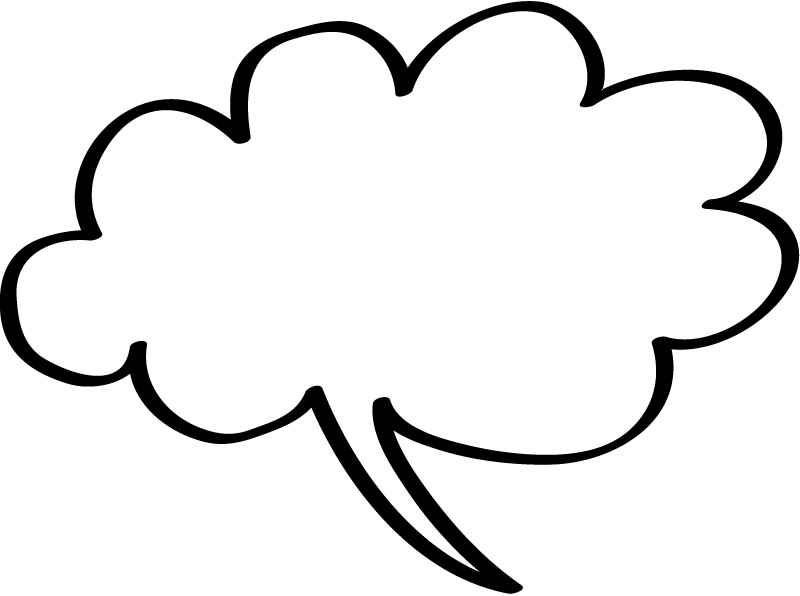 1.  One less is…
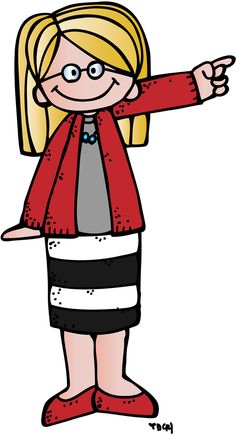 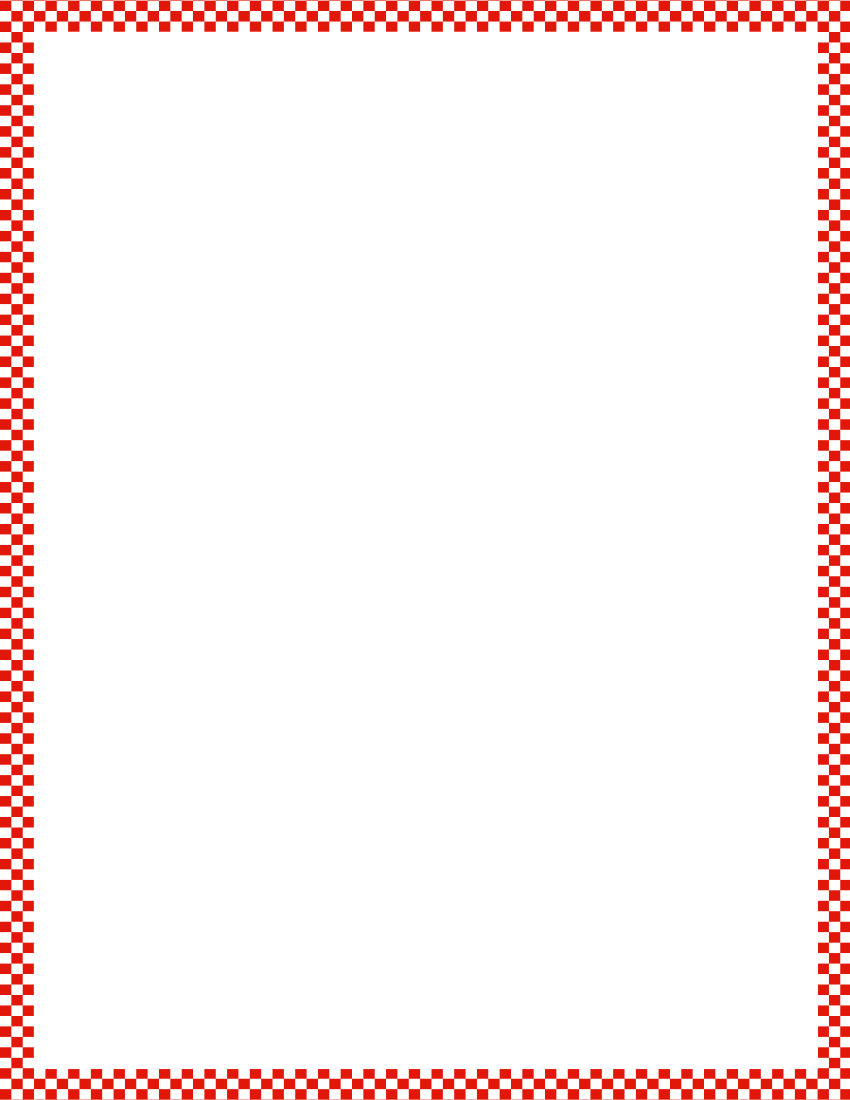 Module 1, Lesson 35
Fluency
Finish My Sentence
Raise your hand when you can finish this sentence.
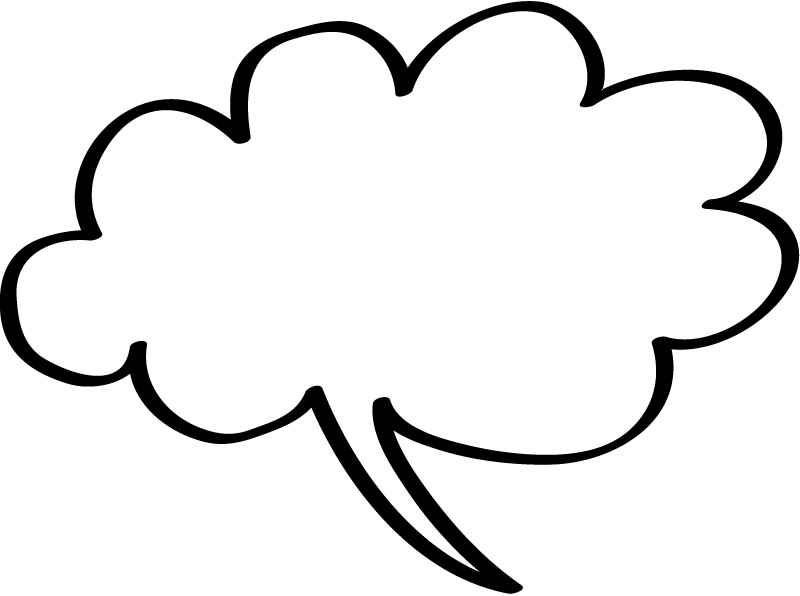 5.  One less is…
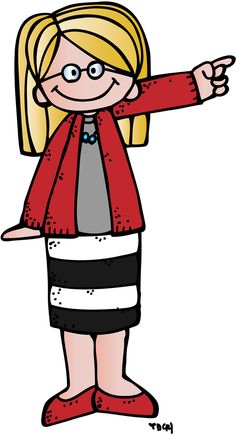 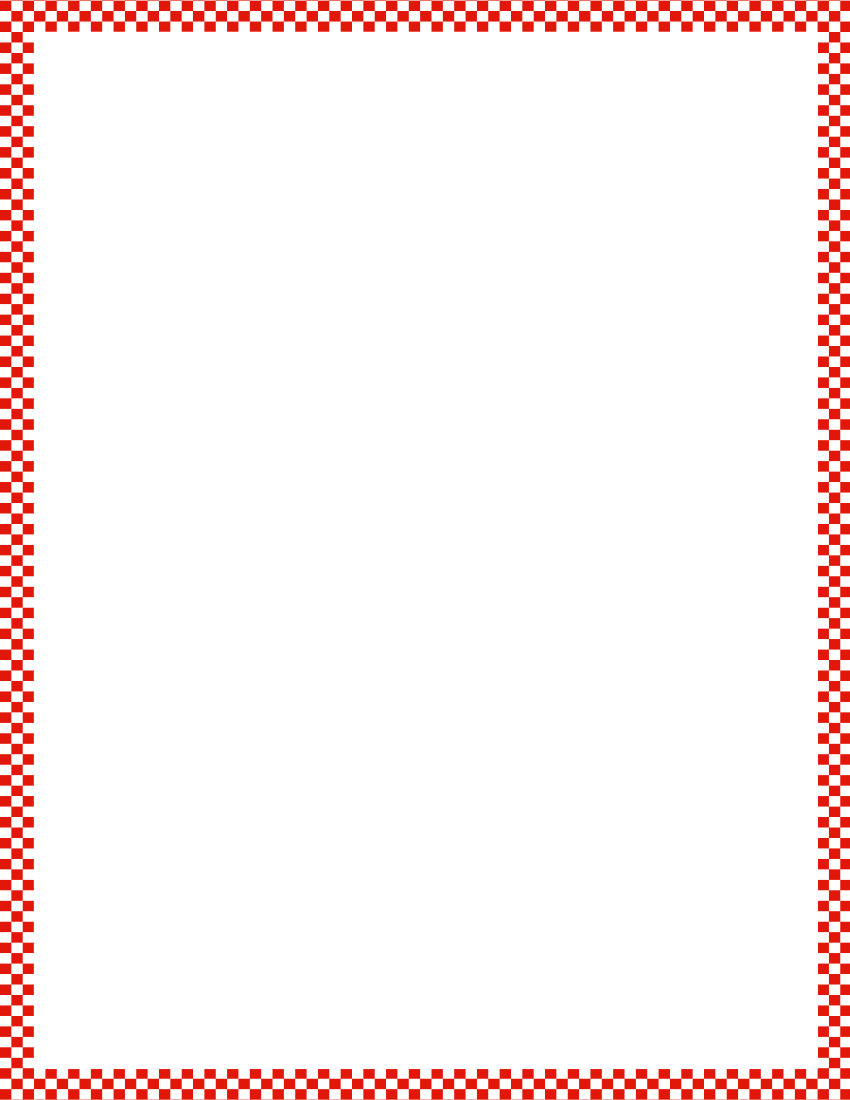 Module 1, Lesson 35
Fluency
Finish My Sentence
Raise your hand when you can finish this sentence.
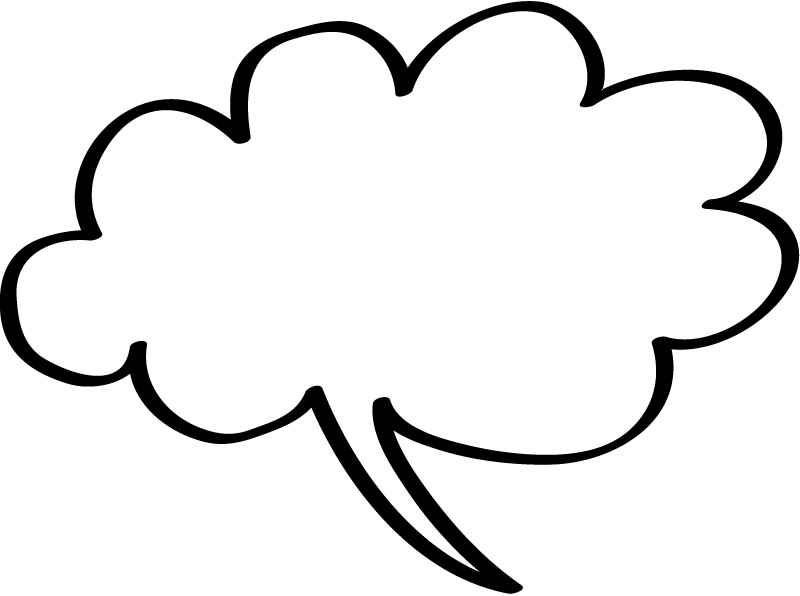 10.  One less is…
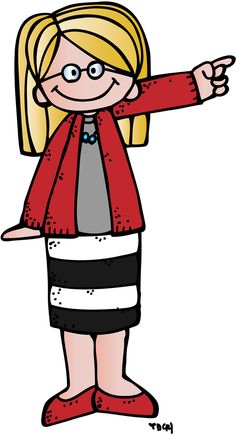 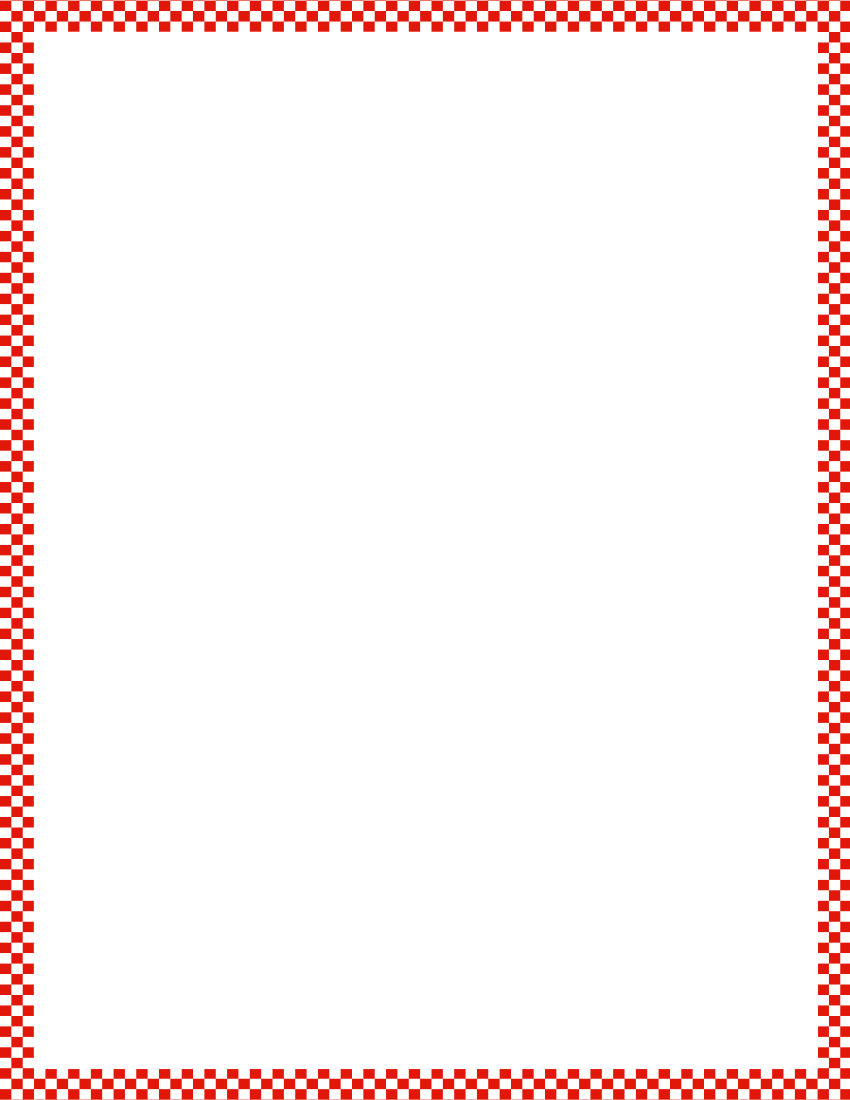 Module 1, Lesson 35
Fluency
Finish My Sentence
Raise your hand when you can finish this sentence.
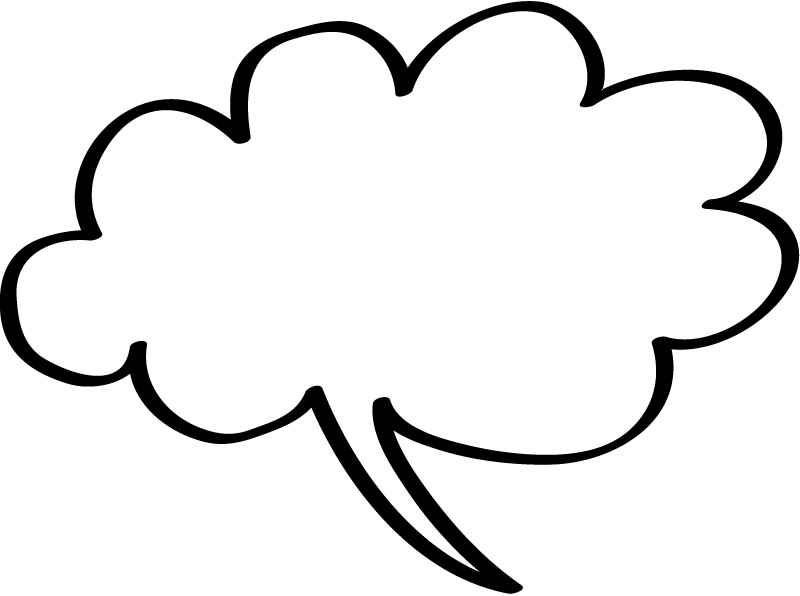 4.  One less is…
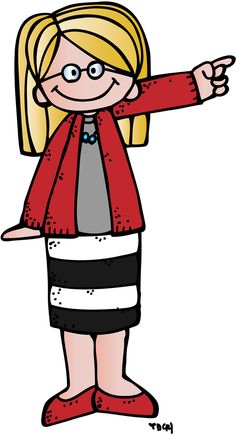 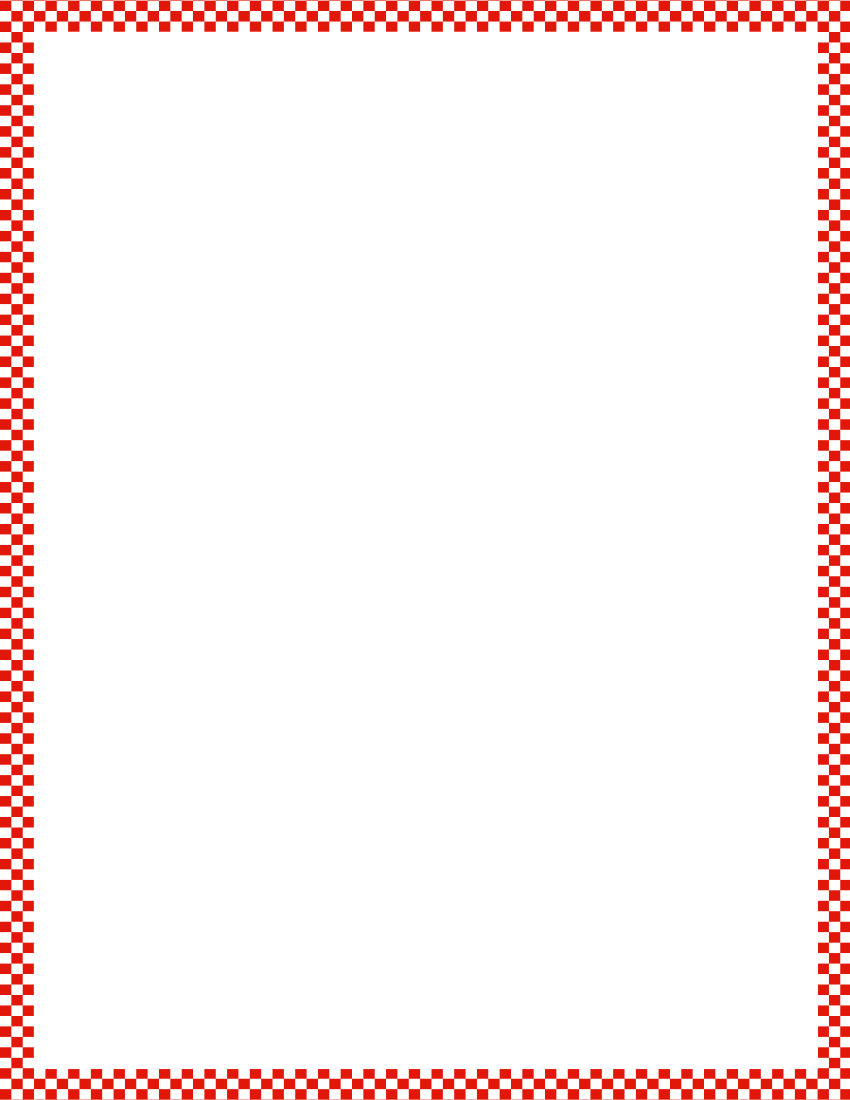 Module 1, Lesson 35
Fluency
Finish My Sentence
Raise your hand when you can finish this sentence.
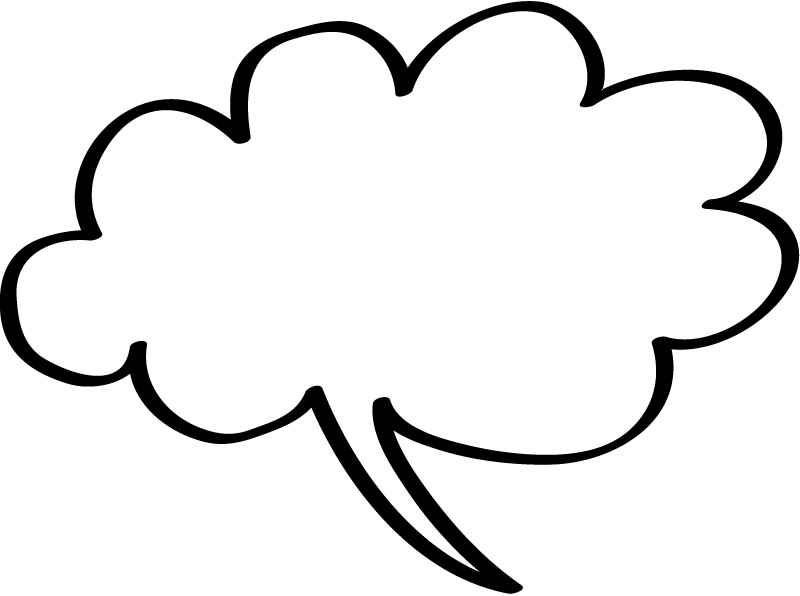 8.  One less is…
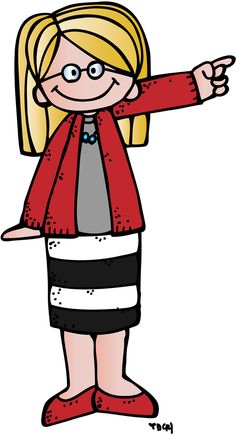 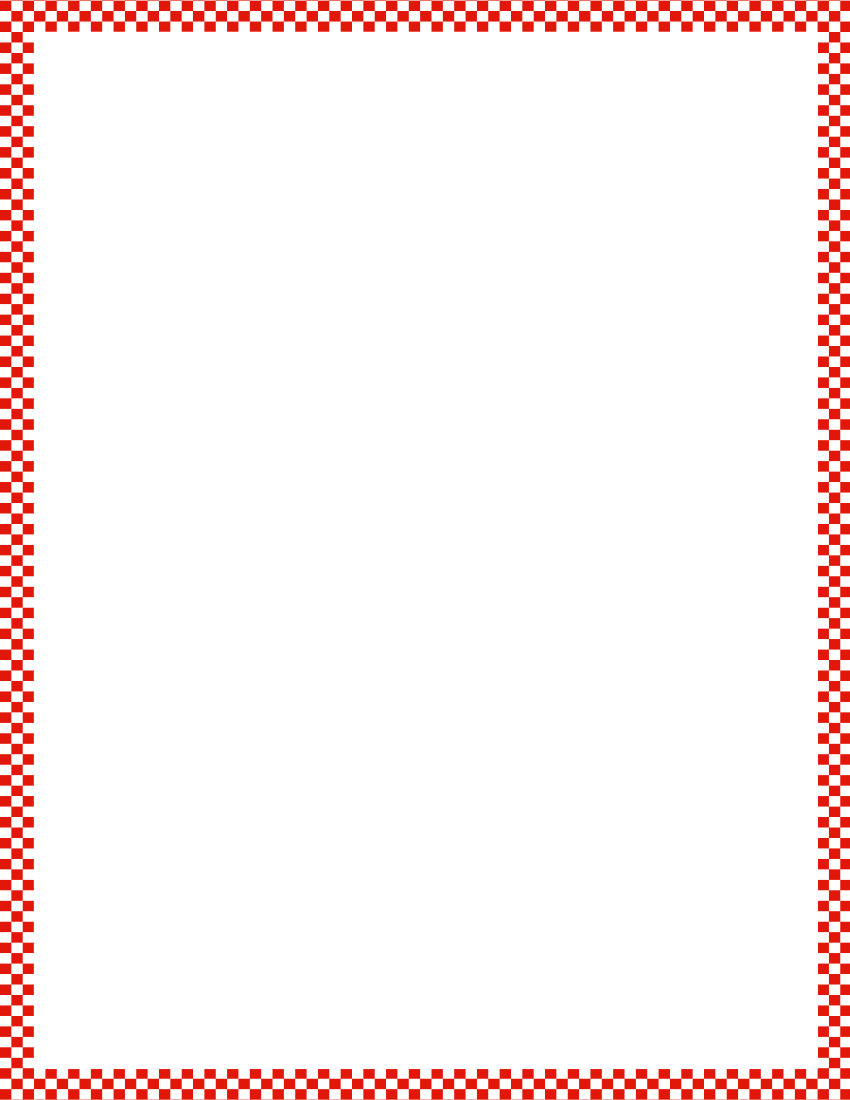 Module 1, Lesson 35
Fluency
Finish My Sentence
Raise your hand when you can finish this sentence.
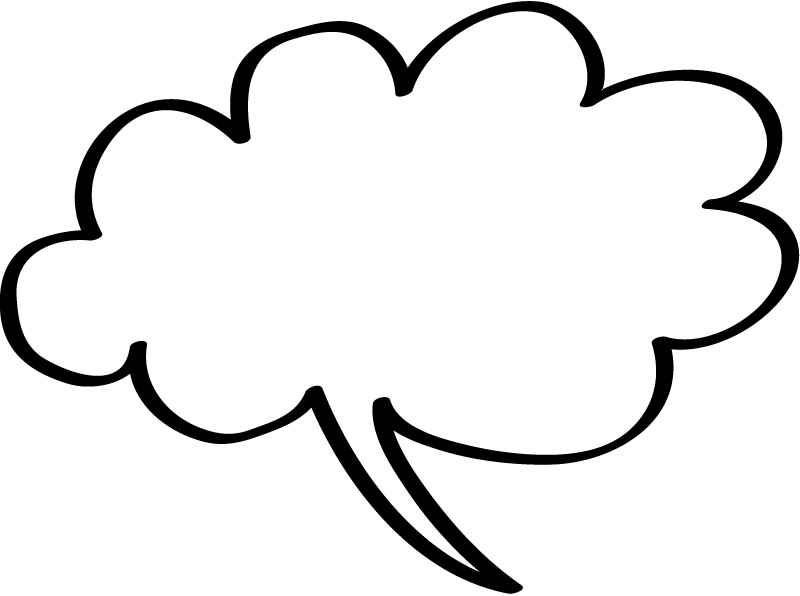 6.  One less is…
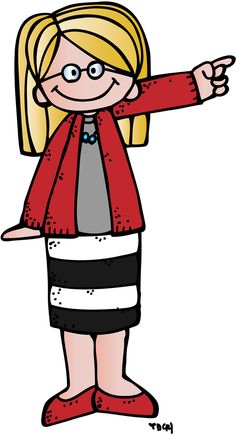 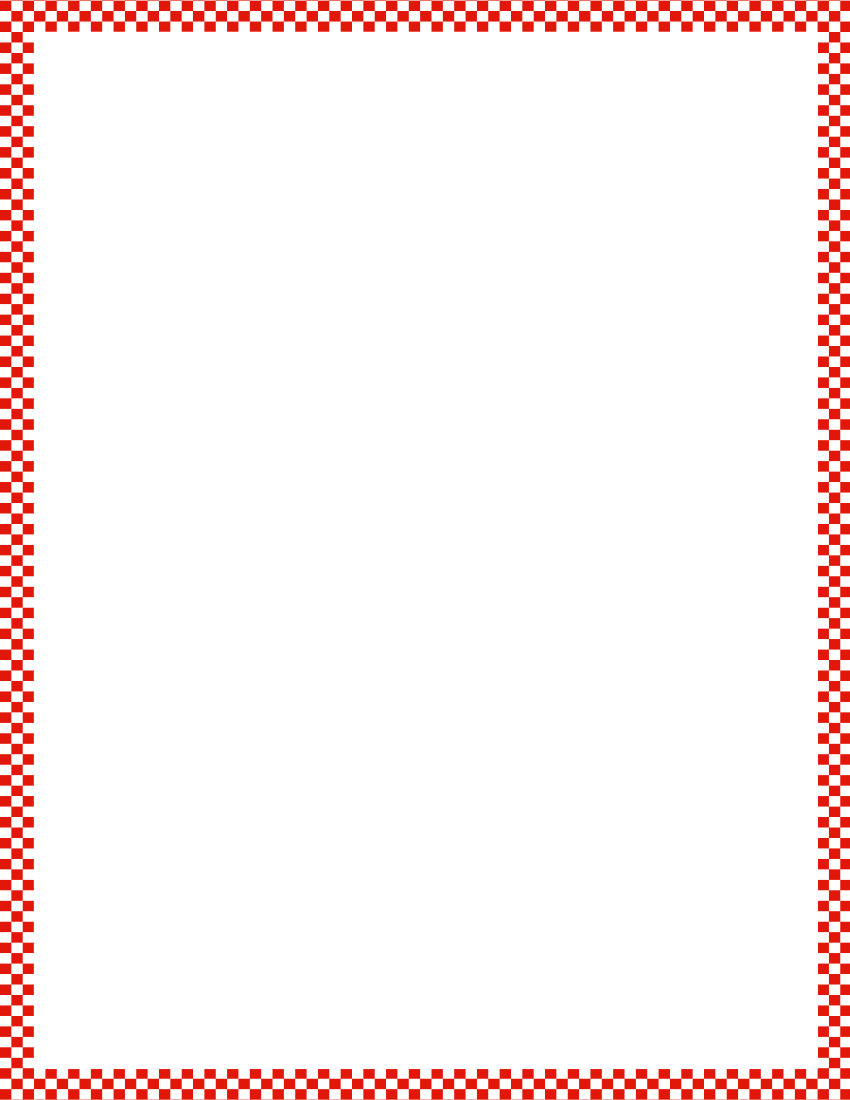 Module 1, Lesson 35
Fluency
Finish My Sentence
Raise your hand when you can finish this sentence.
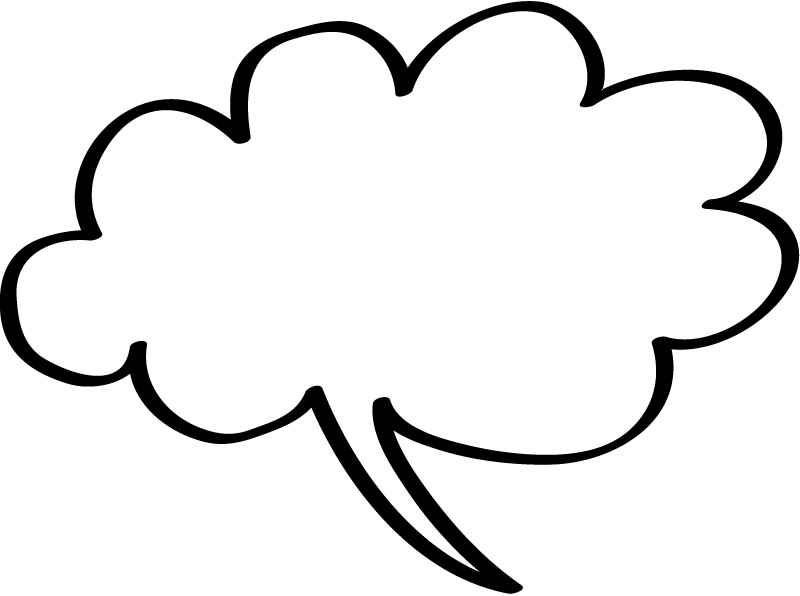 7.  One less is…
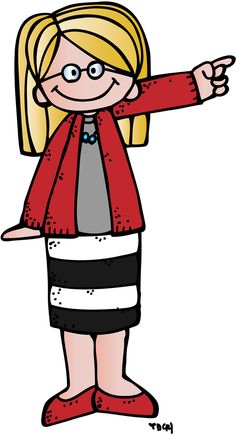 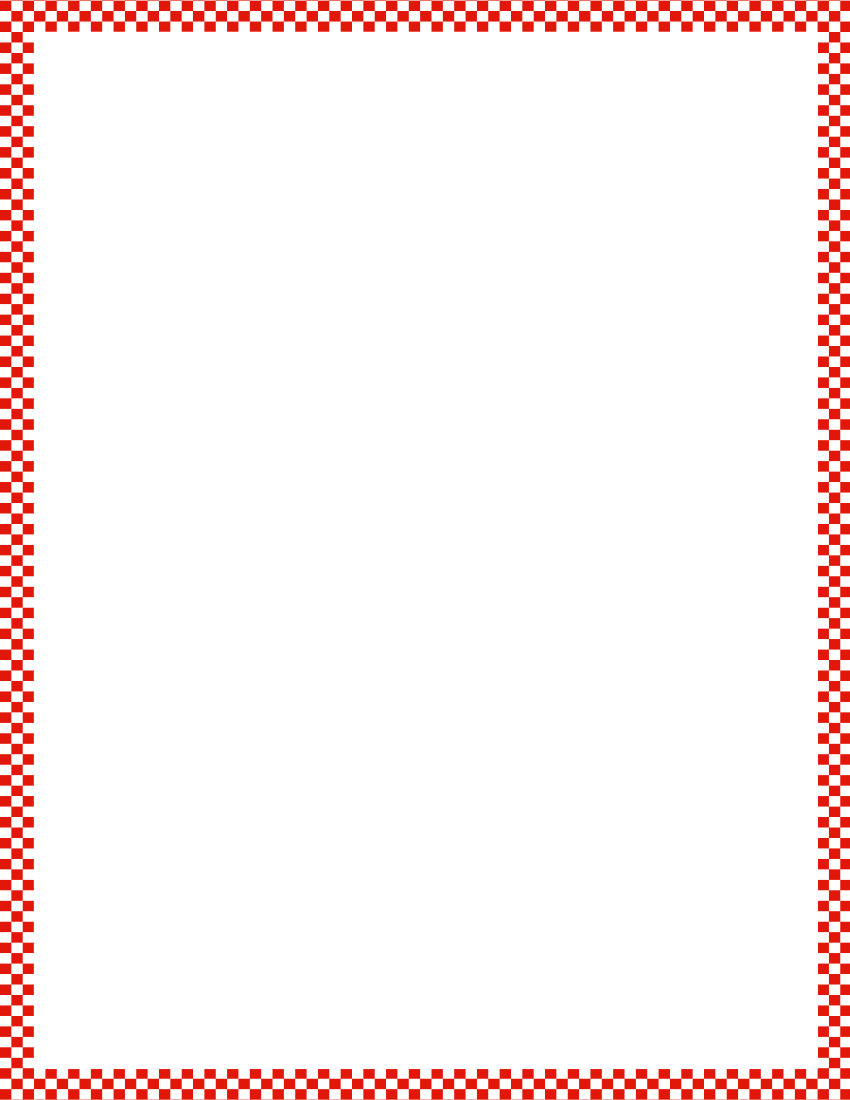 Module 1, Lesson 35
Fluency
Finish My Sentence
Raise your hand when you can finish this sentence.
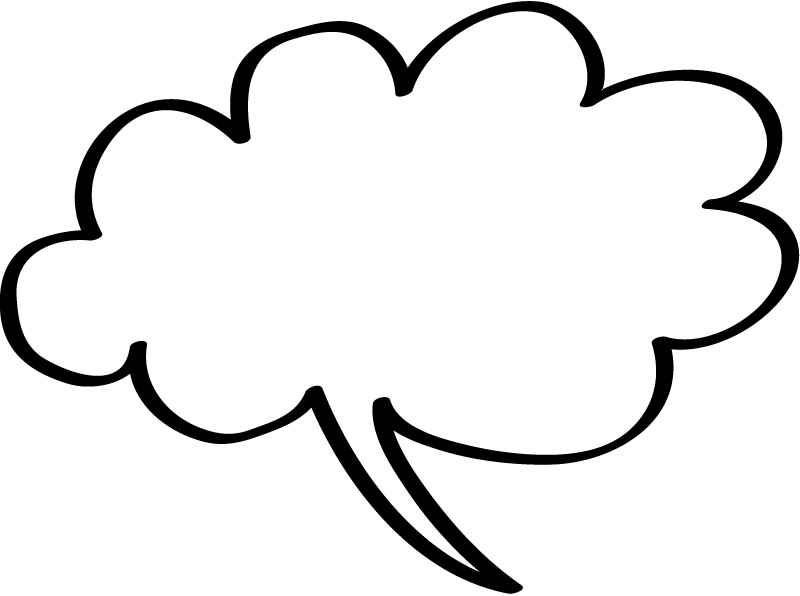 9.  One less is…
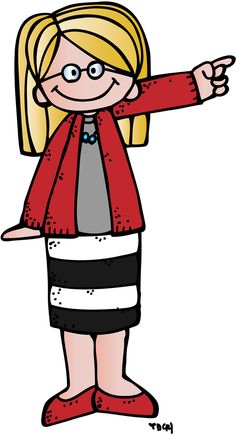 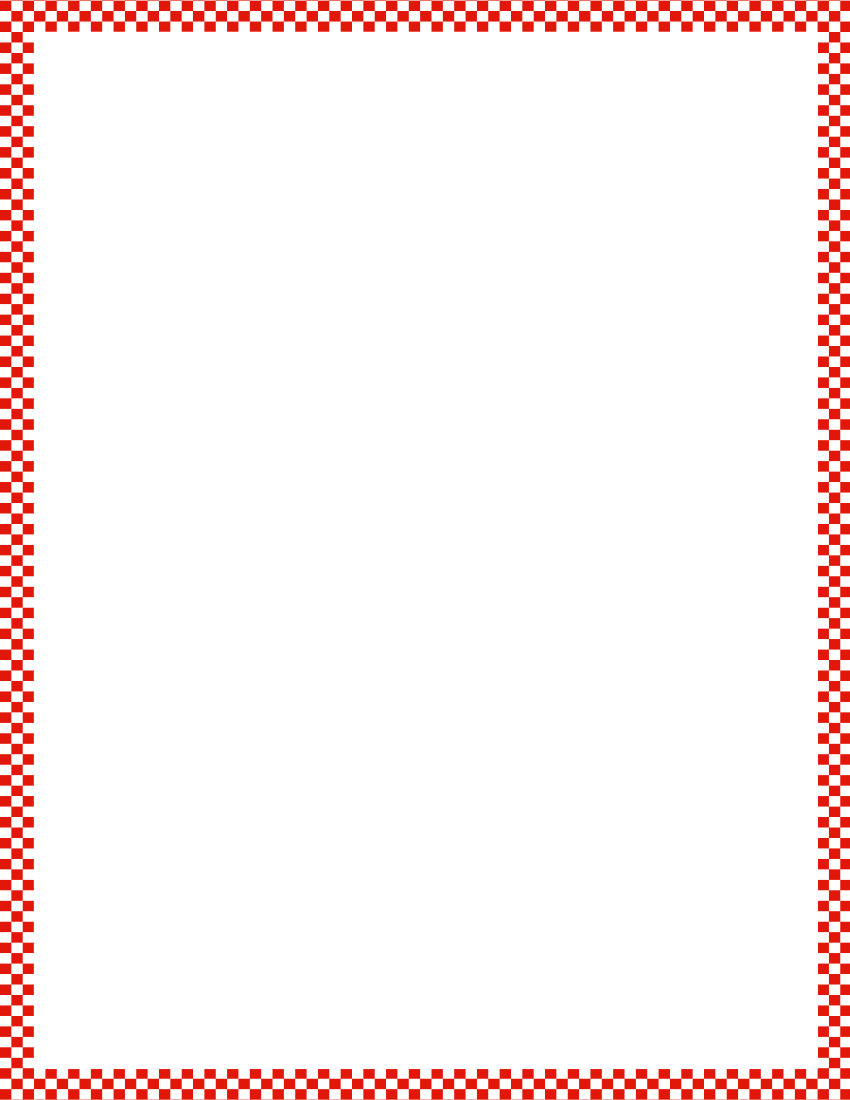 Module 1, Lesson 35
Fluency
Happy Counting Within 10
Let’s play Happy Counting!  When I hold my hand like this (point two fingers up), I want you to count up.  If I put my hand like this (point two fingers down), I want you to count down.  If I do this (close fist), that means stop, but try hard to remember the last number you said.  Ready?
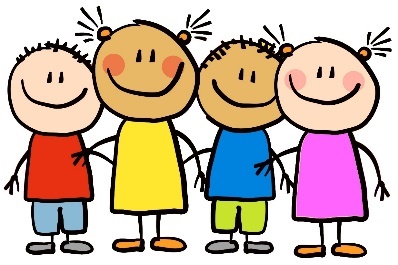 Application Problem
Module 1, Lesson 35
Draw a snow girl that is 3 snowballs high.  Next to her, draw a snow boy with 1 less.  How many snowballs are in your snow boy?  Compare your picture with your friend’s.
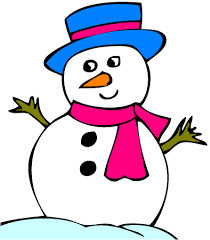 Module 1, Lesson 35
Our friend baby bear is back!  He is awake today and is very hungry for some honey.  Do you think you can help show him the way?
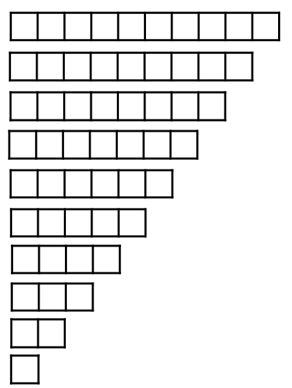 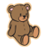 Which stair is he on now?
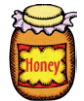 10
Module 1, Lesson 35
Now, where should he go?  Say it with me:  
“10.  1 less is 9.”
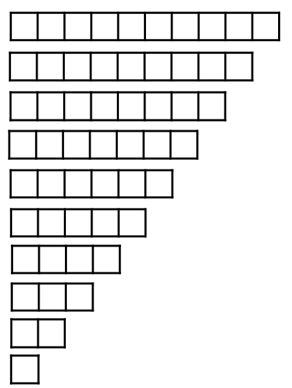 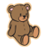 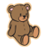 Which stair is he on now?
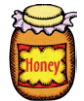 10
9
Module 1, Lesson 35
Now, where should he go?  Say it with me:  
“9.  1 less is 8.”
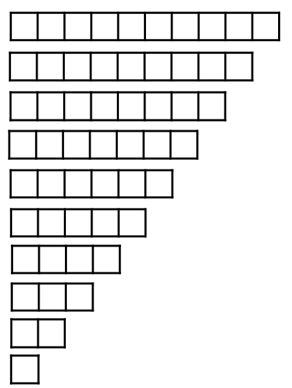 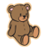 Which stair is he on now?
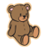 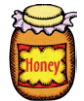 10
8
9
Module 1, Lesson 35
Now, where should he go?  Say it with me:  
“8.  1 less is 7.”
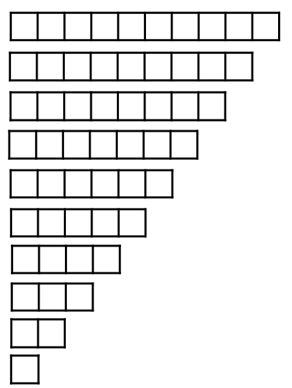 Which stair is he on now?
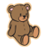 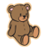 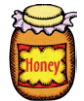 10
8
7
9
Module 1, Lesson 35
Now, where should he go?  Say it with me:  
“7.  1 less is 6.”
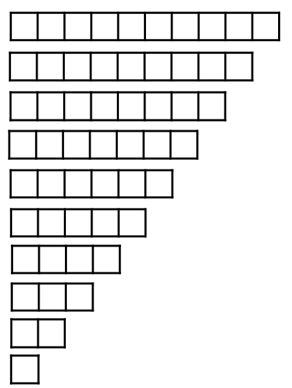 Which stair is he on now?
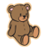 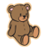 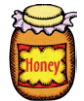 10
8
6
7
9
Module 1, Lesson 35
Now, where should he go?  Say it with me:  
“6.  1 less is 5.”
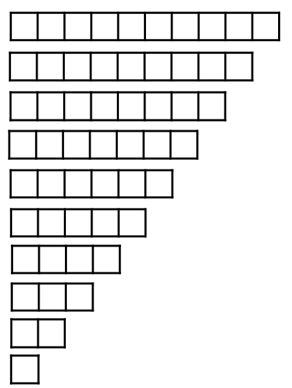 Which stair is he on now?
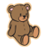 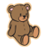 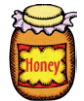 10
5
8
6
7
9
Module 1, Lesson 35
Now, where should he go?  Say it with me:  
“5.  1 less is 4.”
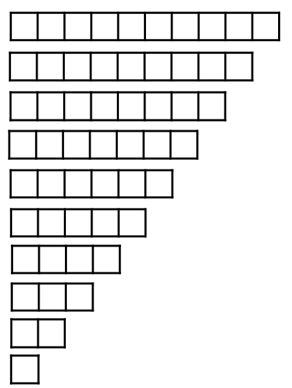 Which stair is he on now?
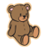 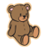 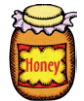 10
4
5
8
6
7
9
Module 1, Lesson 35
Now, where should he go?  Say it with me:  
“4.  1 less is 3.”
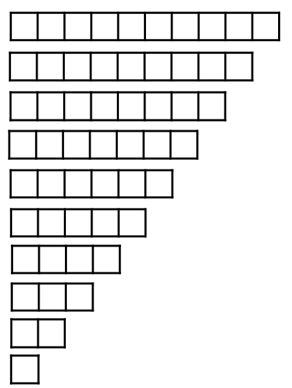 Which stair is he on now?
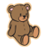 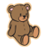 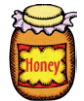 3
10
4
5
8
6
7
9
Module 1, Lesson 35
Now, where should he go?  Say it with me:  
“3.  1 less is 2.”
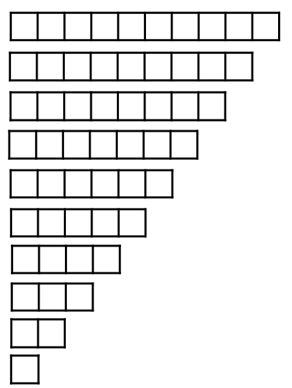 Which stair is he on now?
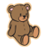 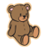 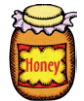 2
3
10
4
5
8
6
7
9
Module 1, Lesson 35
Now, where should he go?  Say it with me:  
“2.  1 less is 1.”
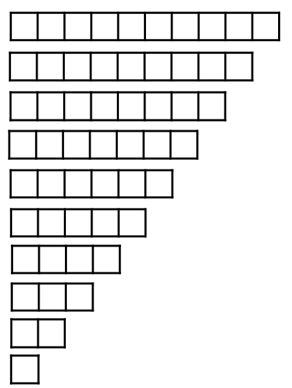 Which stair is he on now?
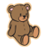 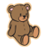 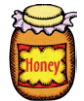 2
1
3
10
4
5
8
6
7
9
Module 1, Lesson 35
He made it!  Let’s count our stairs one more time the 1 less way.  Repeat after me:  “10.  1 less is 9.”  (continue…)
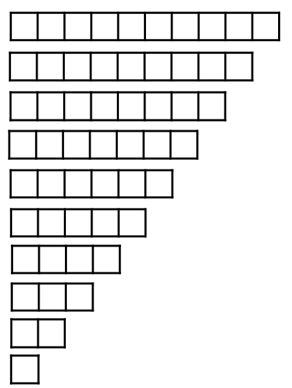 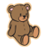 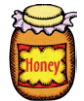 2
1
3
10
4
5
8
6
7
9
Module 1, Lesson 35
Take the stair for 10 out of your bag.  Check with your partner to make sure you both took out stairs that are exactly the same.  What do you notice?
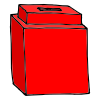 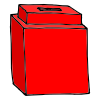 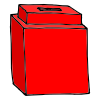 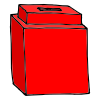 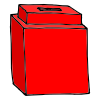 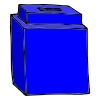 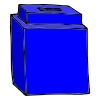 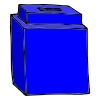 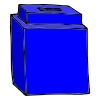 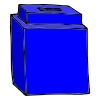 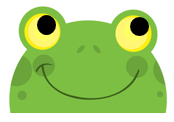 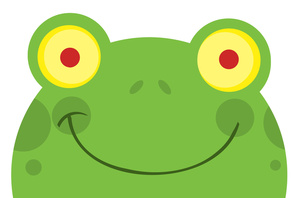 Module 1, Lesson 35
Take off 1 red cube.  
What do you see now?
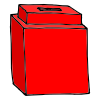 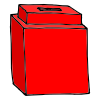 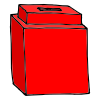 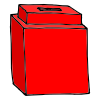 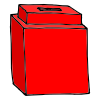 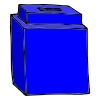 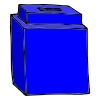 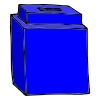 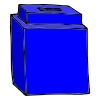 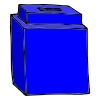 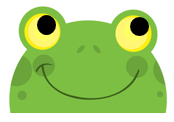 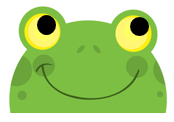 Module 1, Lesson 35
Take off another red cube.  
One less is…?
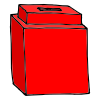 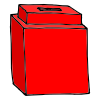 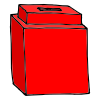 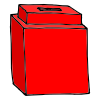 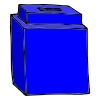 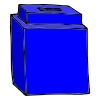 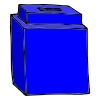 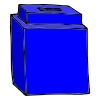 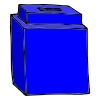 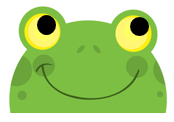 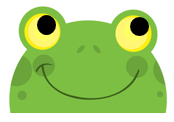 Module 1, Lesson 35
Take off another one!
One less is…?
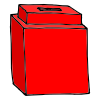 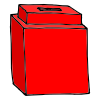 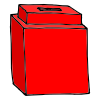 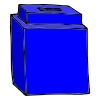 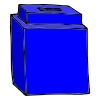 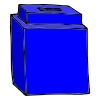 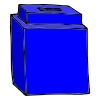 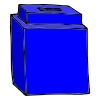 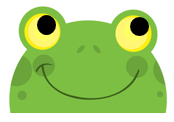 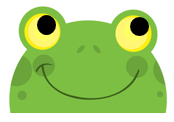 Module 1, Lesson 35
And another one!
One less is…?
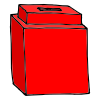 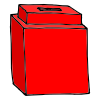 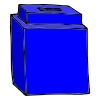 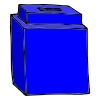 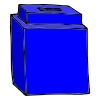 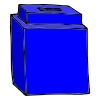 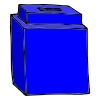 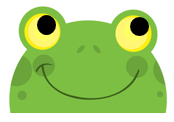 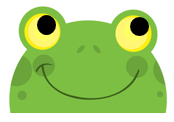 Module 1, Lesson 35
Take off the last red cube.
One less is…?
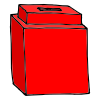 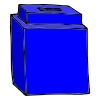 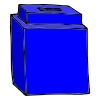 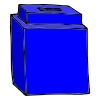 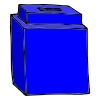 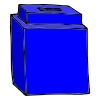 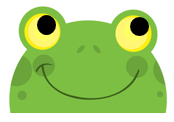 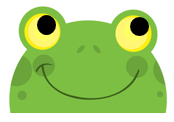 Module 1, Lesson 35
Now, take off a blue cube.
One less is…?
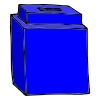 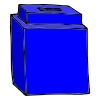 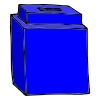 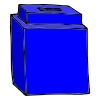 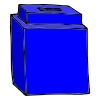 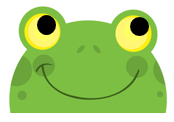 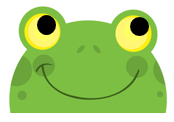 Module 1, Lesson 35
Take off another blue cube.
One less is…?
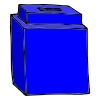 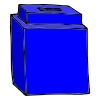 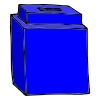 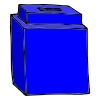 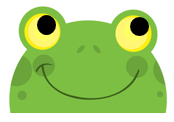 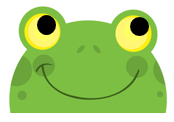 Module 1, Lesson 35
Take off another one!
One less is…?
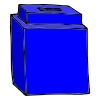 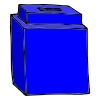 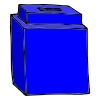 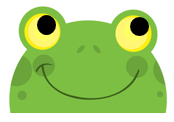 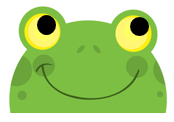 Module 1, Lesson 35
Let’s take off 1 more!
One less is…?
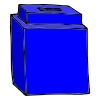 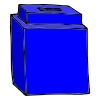 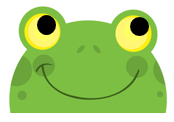 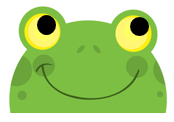 Module 1, Lesson 35
Put your tower back together so it is exactly the same as when you took it out of the bag.  Check with your partner to make sure.
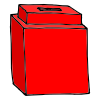 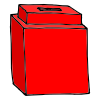 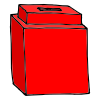 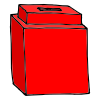 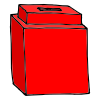 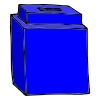 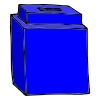 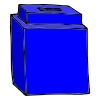 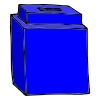 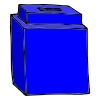 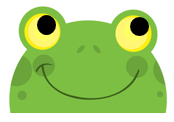 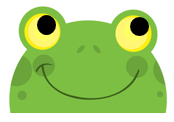 Module 1, Lesson 35
Remove all the other stairs from your bag.  Put them in order so the baby bear can get to the honey.  If you need help, you may look at the board.
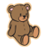 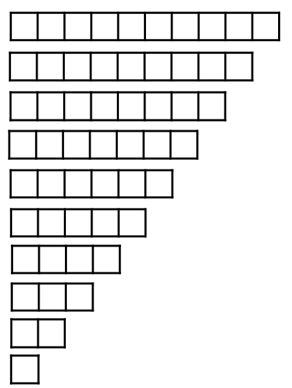 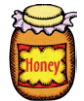 Module 1, Lesson 35
Let’s count our stairs to be sure!
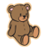 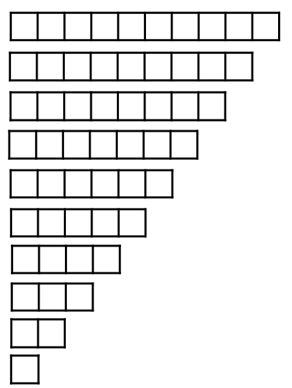 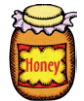 Module 1, Lesson 35
Now, it’s time to name our stairs.  Take out the 5-group cards.  Look at each stair, and put the card with the correct number next to the stair.  Share your work with a partner.  Show him how you would count your stairs the 1 less way.
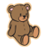 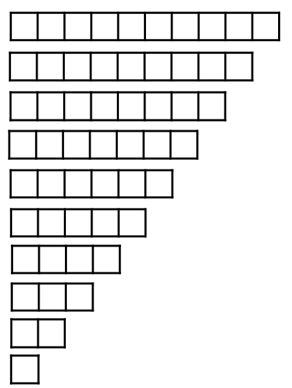 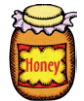 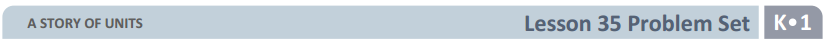 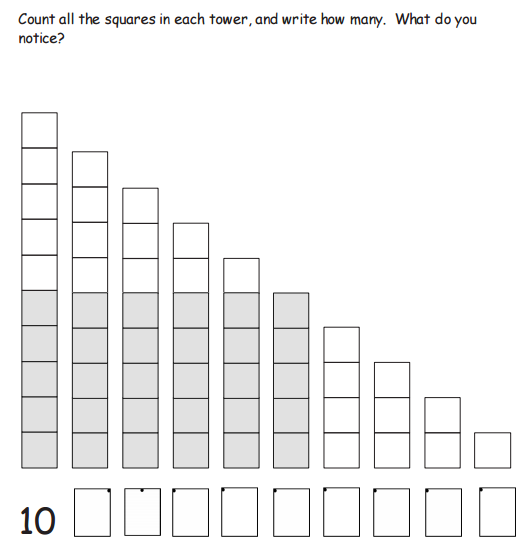 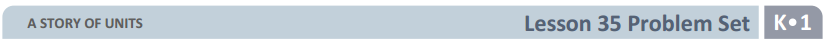 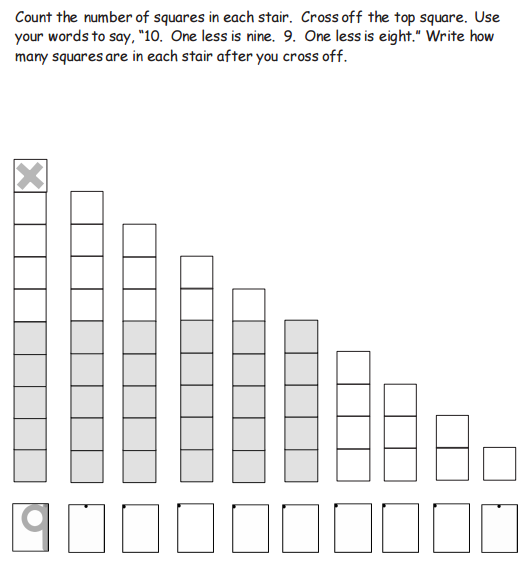 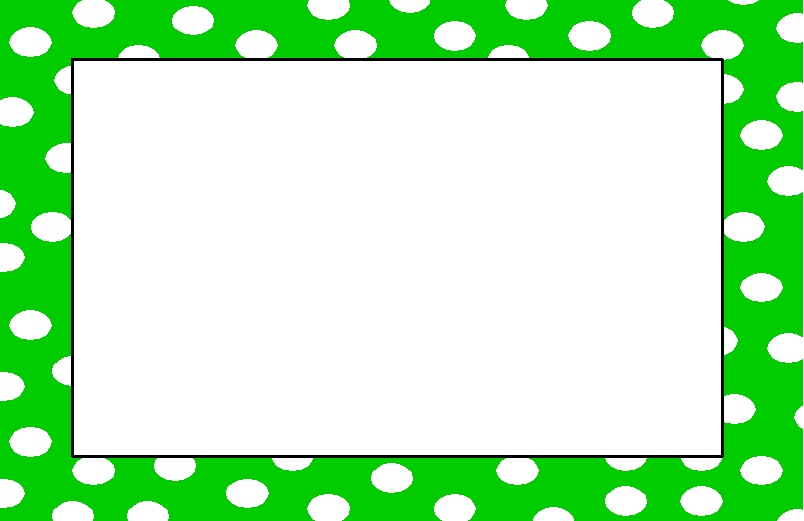 Debrief
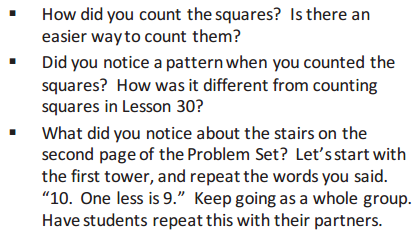 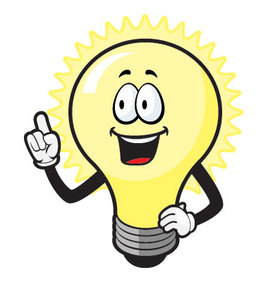 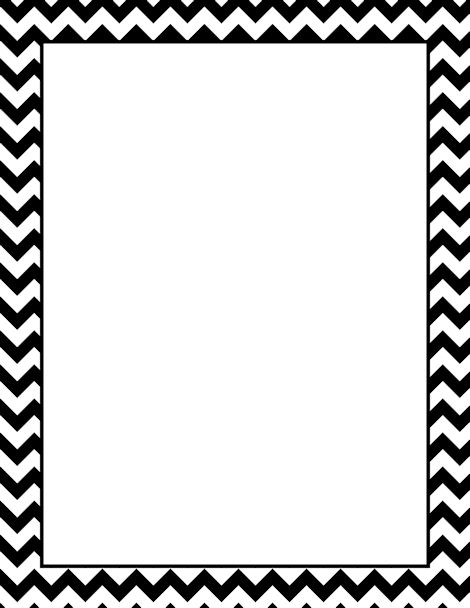 Lesson 36




I can arrange, analyze, and draw sequences of quantities that are 1 less.
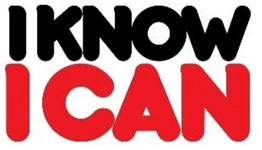 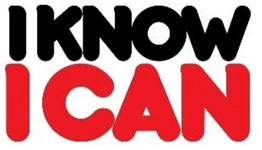 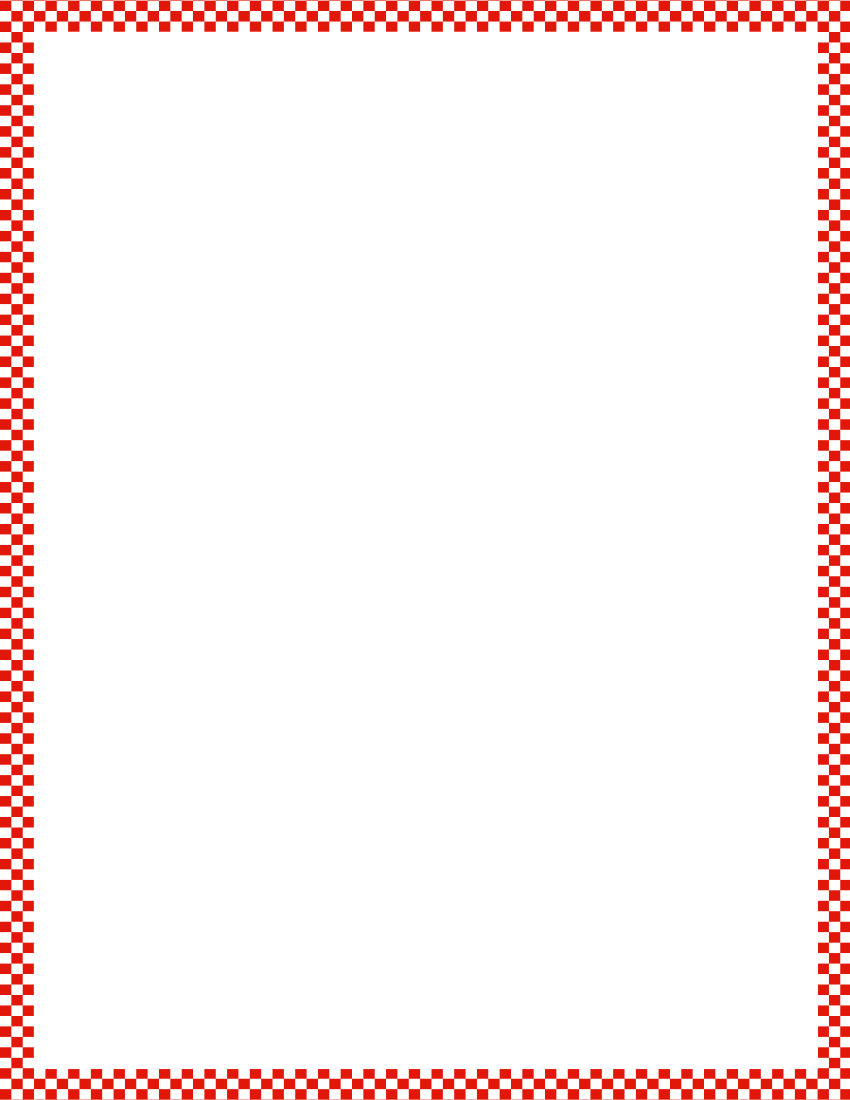 Module 1, Lesson 36
Fluency
Cross 1 Out, and Write How Many
Instead of drawing 1 more, we are going to cross 1 out.  I’ll do a few with you!
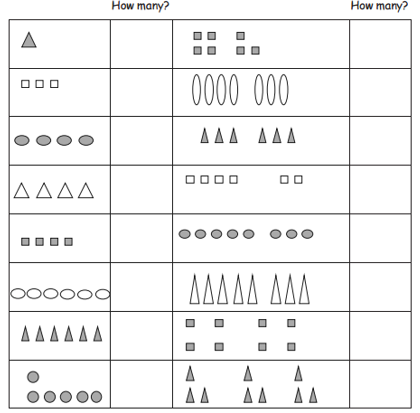 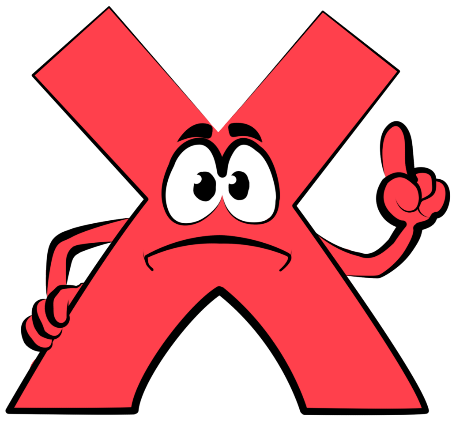 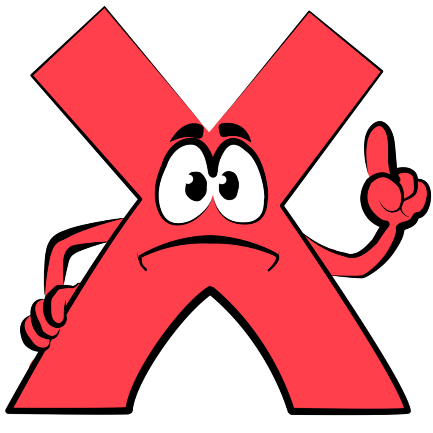 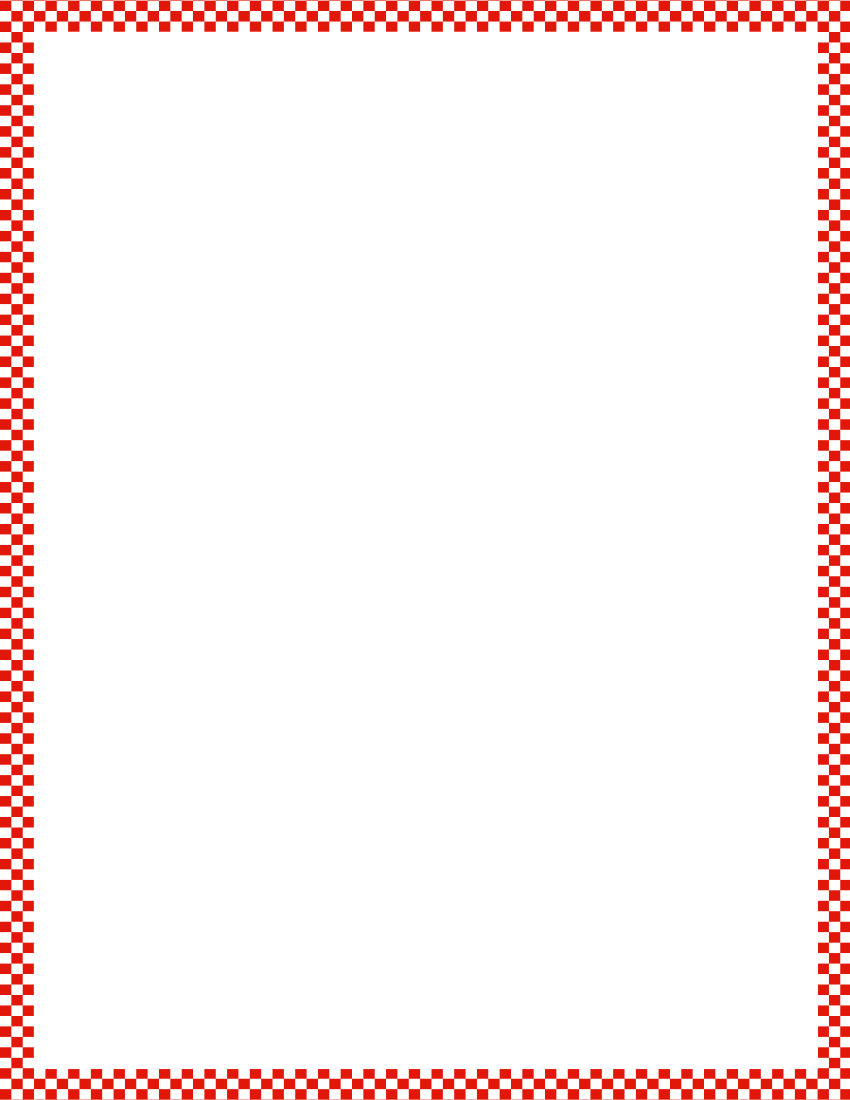 Module 1, Lesson 36
Fluency
Show 1 Less
Show me this number the Math Way.  Then, show me 1 less.  How many fingers are you showing me now?
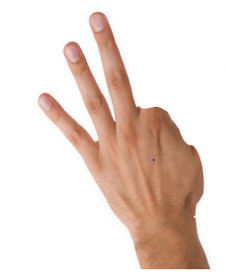 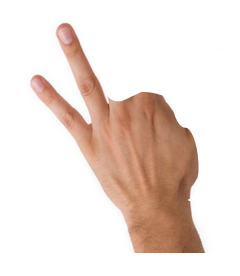 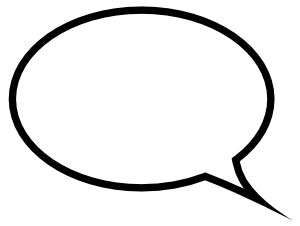 3
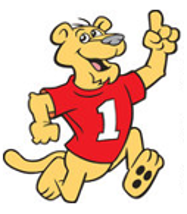 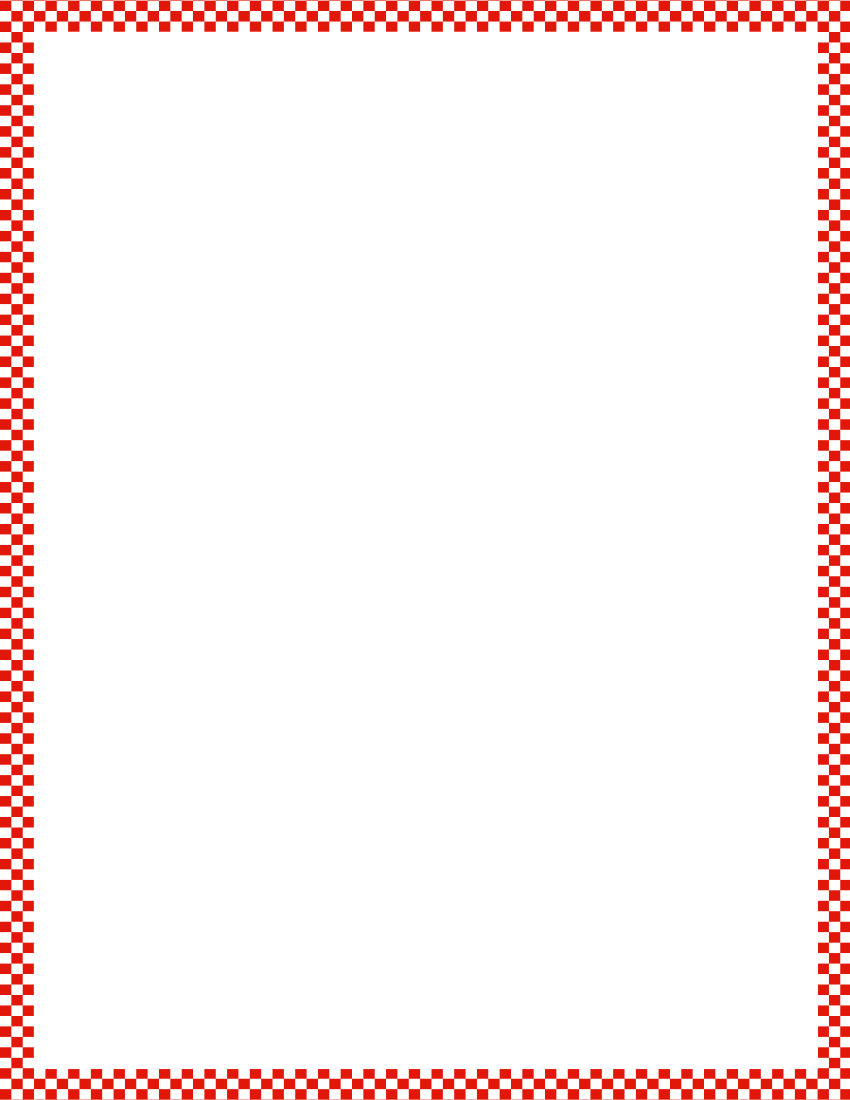 Module 1, Lesson 36
Fluency
Show 1 Less
Show me this number the Math Way.  Then, show me 1 less.  How many fingers are you showing me now?
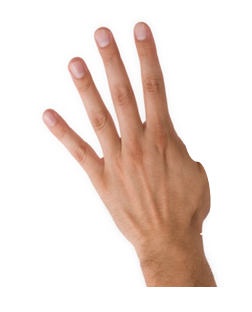 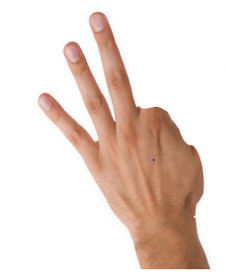 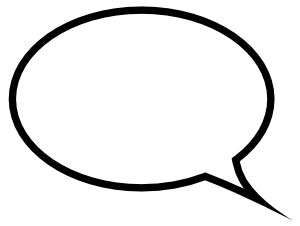 4
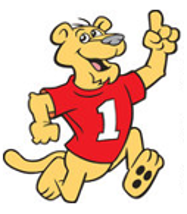 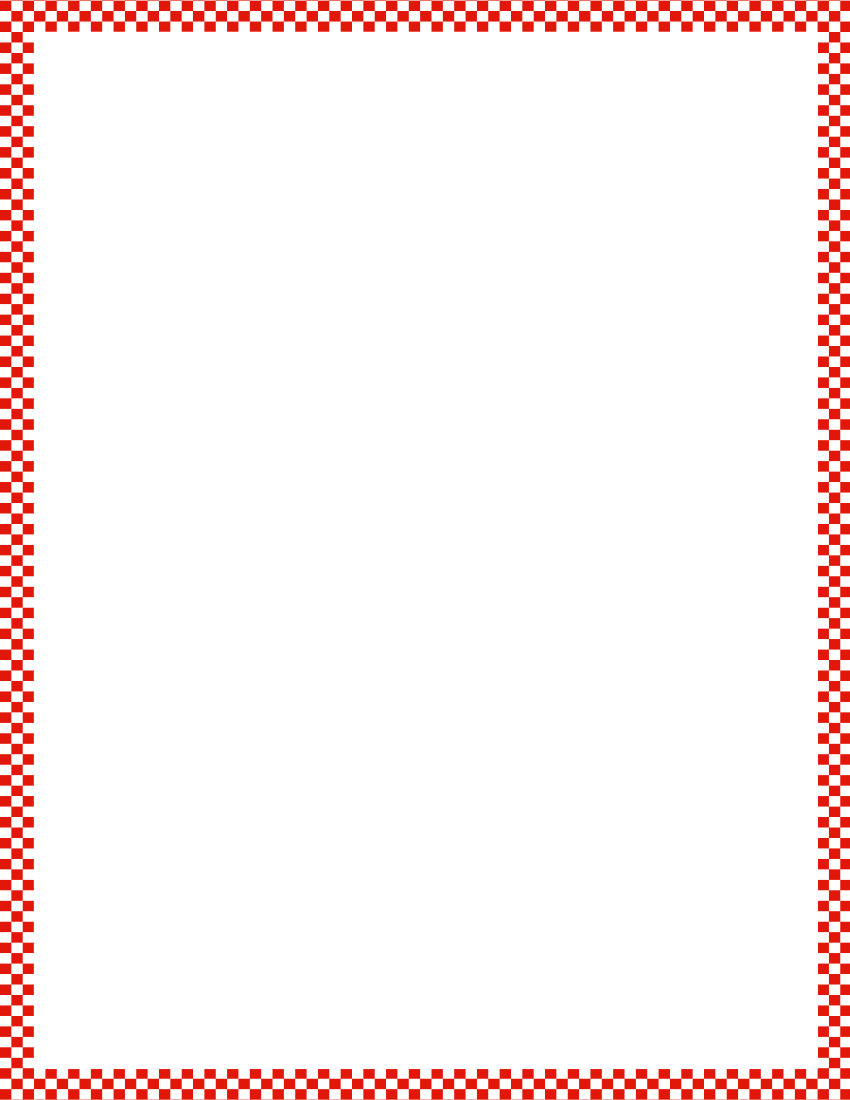 Module 1, Lesson 36
Fluency
Show 1 Less
Show me this number the Math Way.  Then, show me 1 less.  How many fingers are you showing me now?
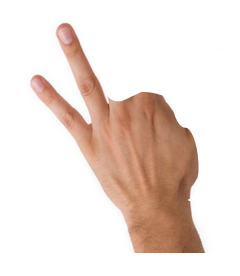 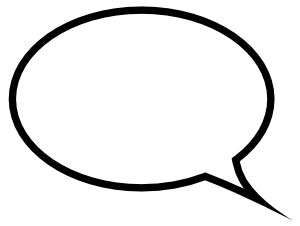 2
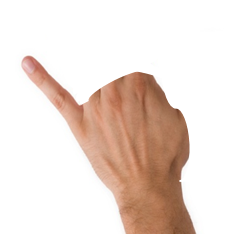 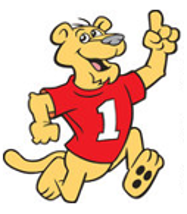 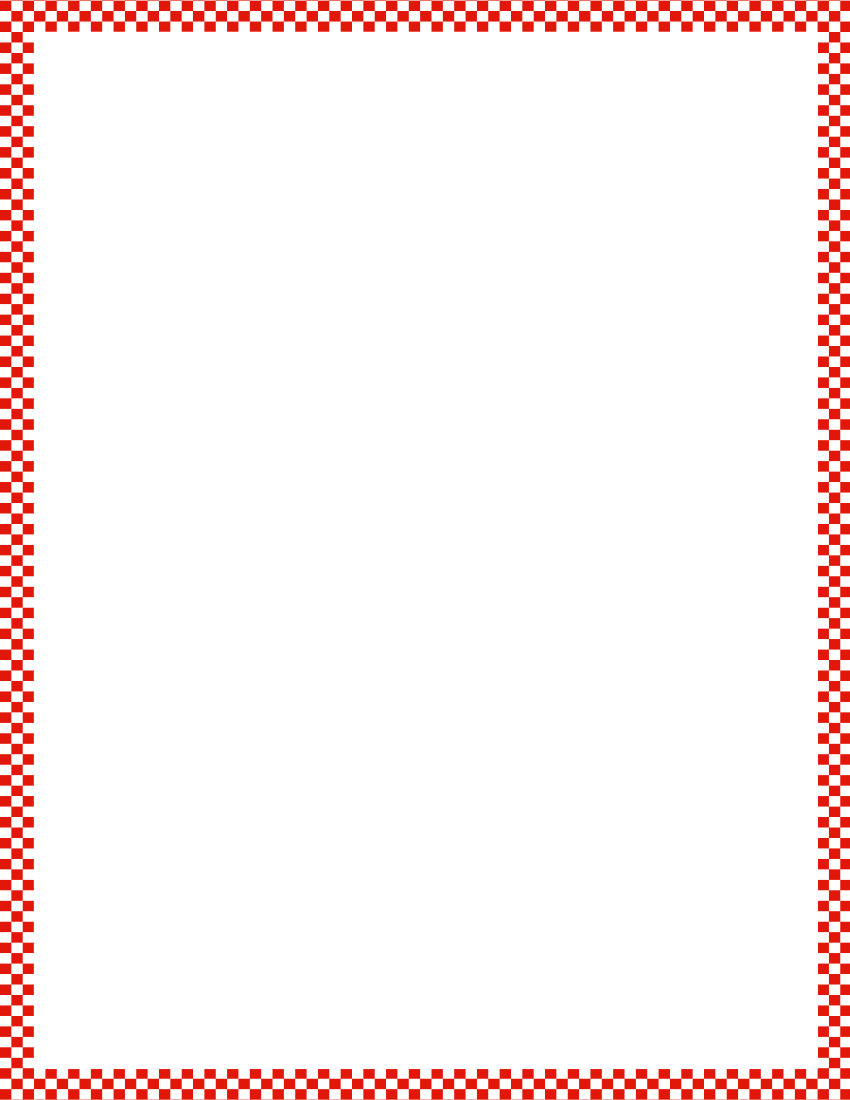 Module 1, Lesson 36
Fluency
Show 1 Less
Show me this number the Math Way.  Then, show me 1 less.  How many fingers are you showing me now?
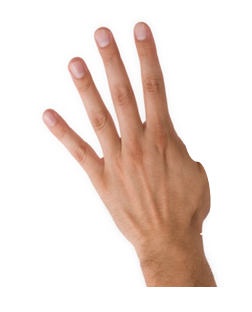 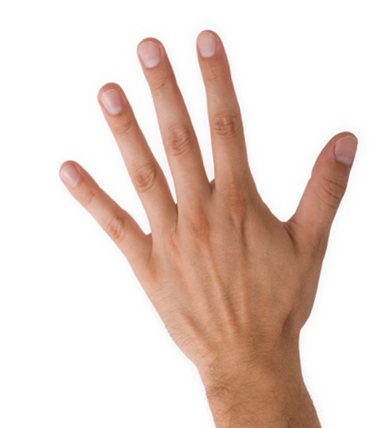 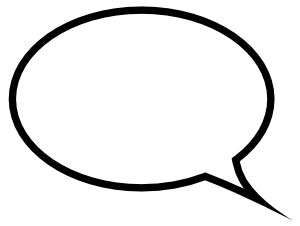 5
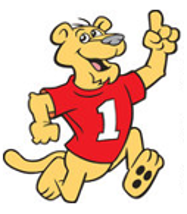 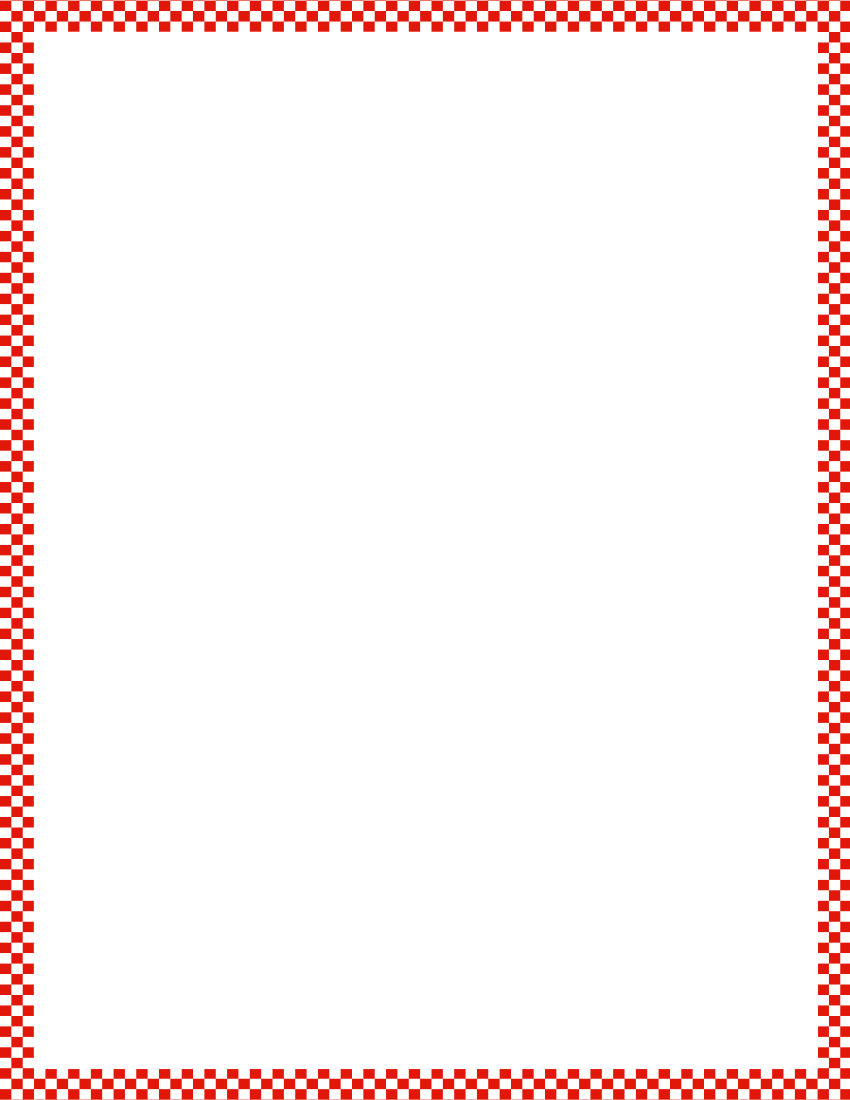 Module 1, Lesson 36
Fluency
Roll and Show 1 Less
Work with your partner.  Partner A rolls the die.  Both partners count the dots.  Partner B determines the number that is 1 less and shows that many fingers the Math Way.  Partner A verifies that the number is 1 less.  Switch roles, and play again!
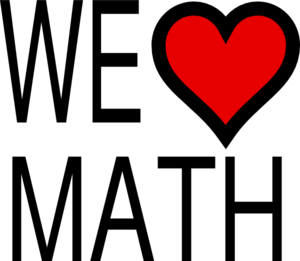 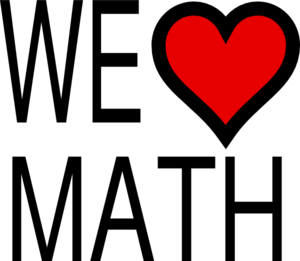 Application Problem
Module 1, Lesson 36
Someone mixed up these towers!  Draw the towers in order so that each tower in your picture shows 1 less.  Write the numbers underneath the towers.
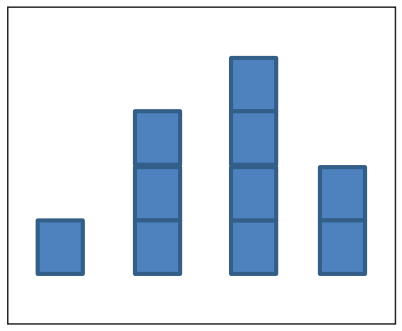 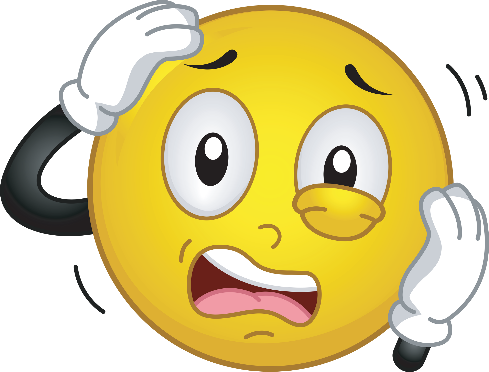 Module 1, Lesson 36
Put your number towers on your desk in front of you.  Make sure they are in order!  Let’s check.  Point to the correct tower, and echo me:  “10.  One less is 9.  9”
(continue…)
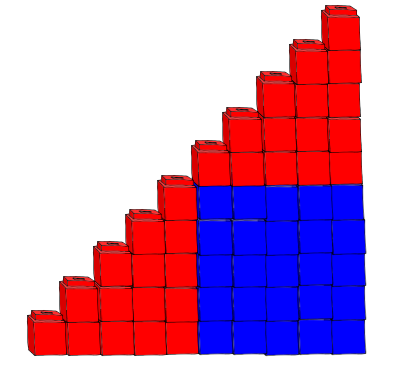 Module 1, Lesson 36
We’re going to make more bracelets today.  Take your 10 tower apart, and put the cubes in the last circle on your work mat.  How many are in your last circle?
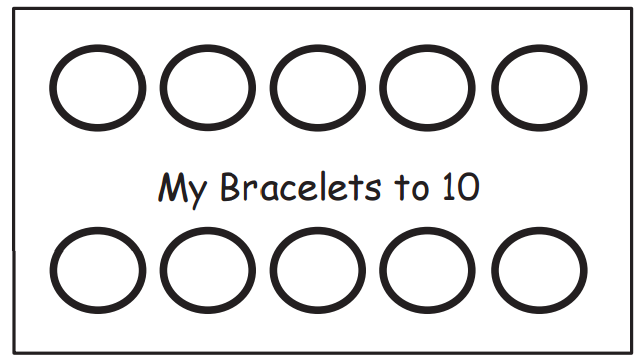 we
We have 10 cubes.  One less is _____.
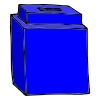 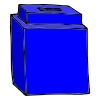 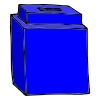 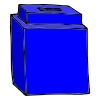 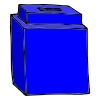 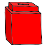 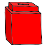 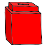 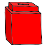 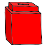 Module 1, Lesson 36
Please show me your tower for 9.  Take the cubes apart, and put them in the circle next to 10.  How many?
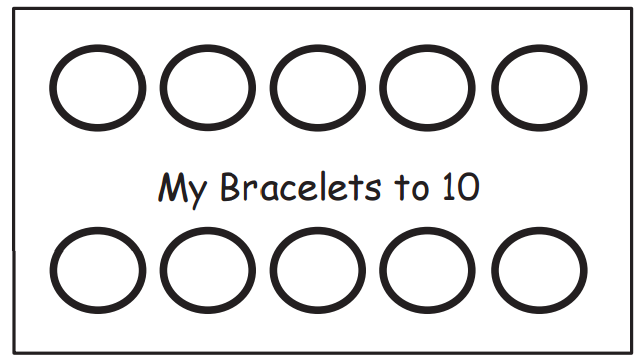 we
We have 9 cubes.  One less is _____.
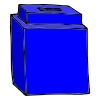 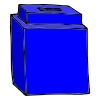 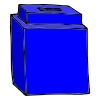 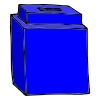 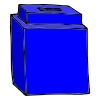 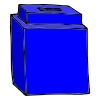 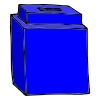 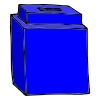 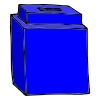 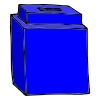 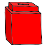 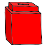 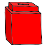 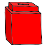 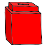 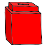 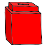 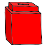 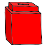 Module 1, Lesson 36
Please show me your tower for 8.  Take the cubes apart,       and put them in the circle next to 9.  How many?
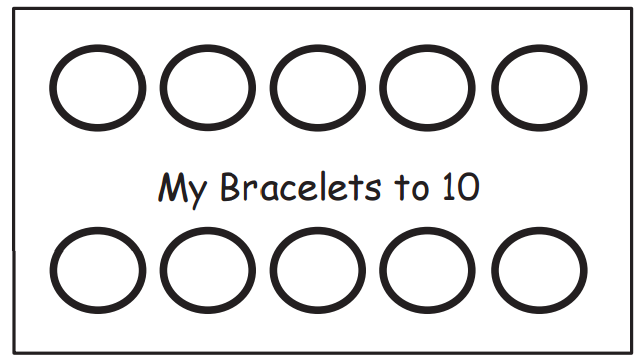 we
We have 8 cubes.  One less is _____.
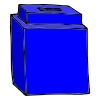 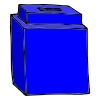 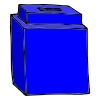 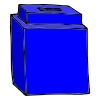 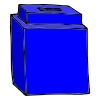 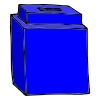 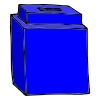 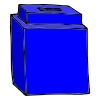 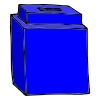 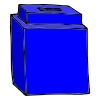 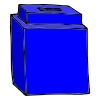 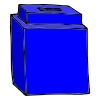 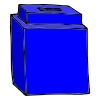 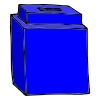 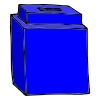 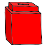 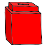 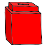 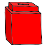 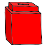 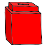 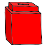 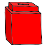 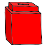 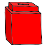 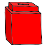 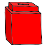 Module 1, Lesson 36
Please show me your tower for 7.  Take the cubes apart,       and put them in the circle next to 8.  How many?
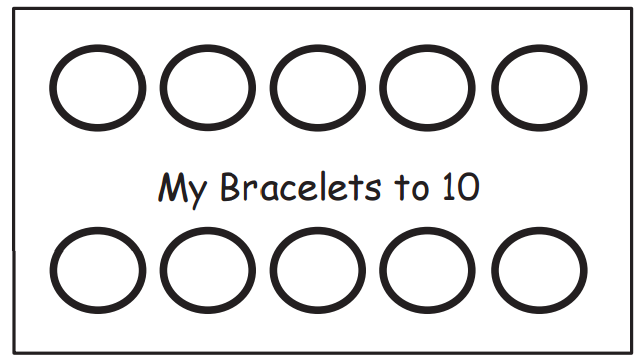 we
We have 7 cubes.  One less is _____.
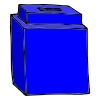 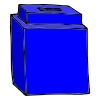 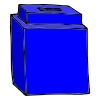 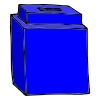 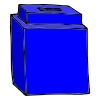 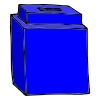 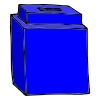 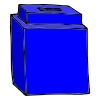 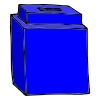 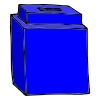 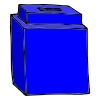 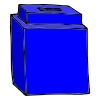 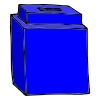 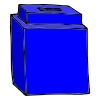 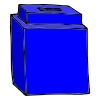 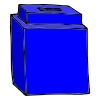 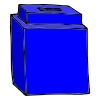 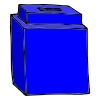 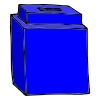 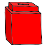 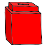 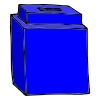 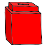 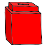 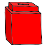 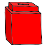 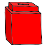 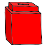 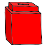 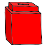 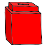 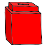 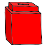 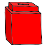 Module 1, Lesson 36
Please show me your tower for 6.  Take the cubes apart,       and put them in the circle next to 7.  How many?
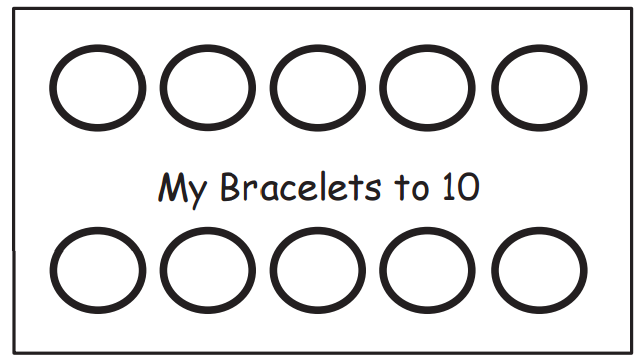 we
We have 6 cubes.  One less is _____.
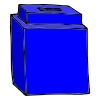 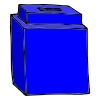 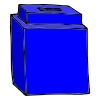 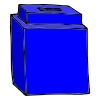 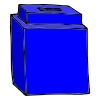 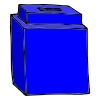 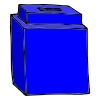 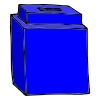 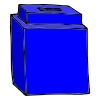 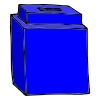 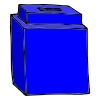 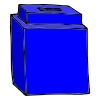 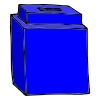 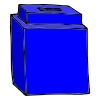 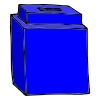 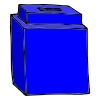 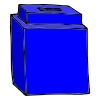 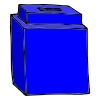 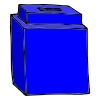 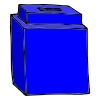 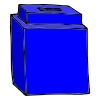 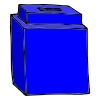 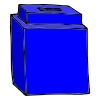 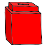 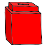 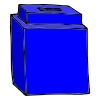 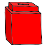 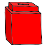 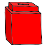 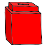 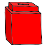 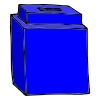 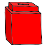 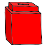 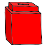 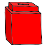 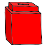 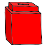 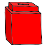 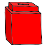 Module 1, Lesson 36
Please show me your tower for 5.  Take the cubes apart,       and put them in the circle next to 6.  How many?
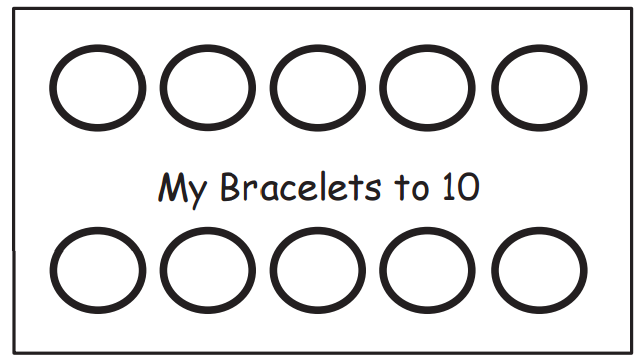 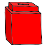 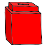 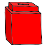 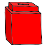 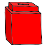 we
We have 5 cubes.  One less is _____.
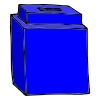 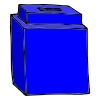 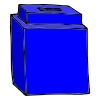 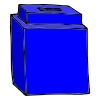 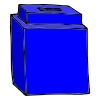 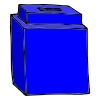 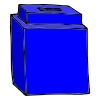 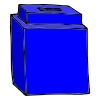 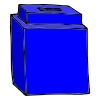 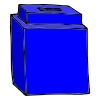 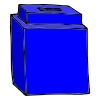 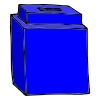 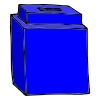 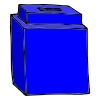 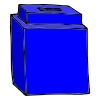 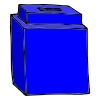 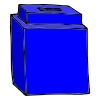 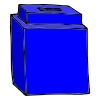 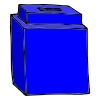 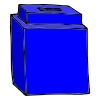 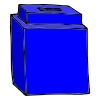 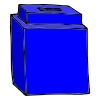 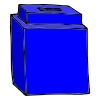 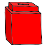 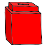 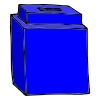 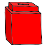 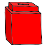 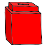 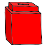 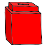 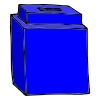 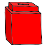 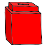 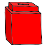 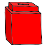 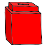 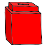 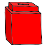 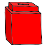 Module 1, Lesson 36
Please show me your tower for 4.  Take the cubes apart,       and put them in the circle next to 5.  How many?
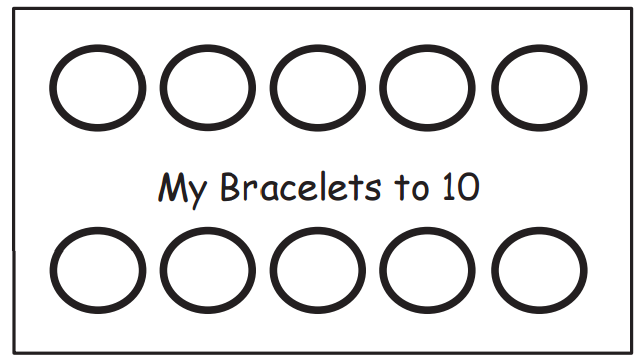 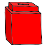 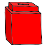 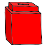 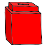 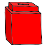 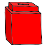 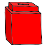 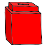 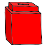 we
We have 4 cubes.  One less is _____.
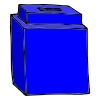 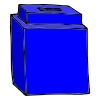 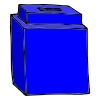 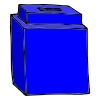 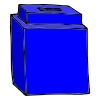 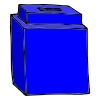 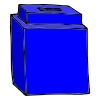 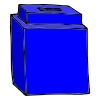 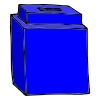 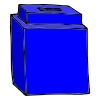 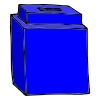 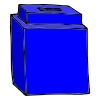 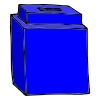 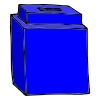 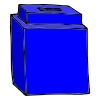 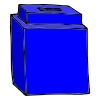 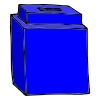 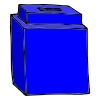 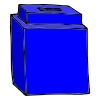 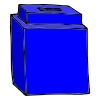 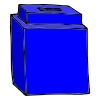 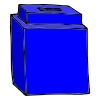 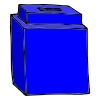 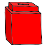 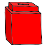 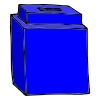 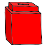 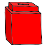 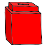 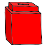 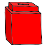 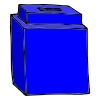 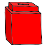 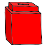 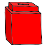 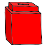 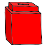 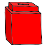 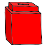 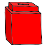 Module 1, Lesson 36
Please show me your tower for 3.  Take the cubes apart,       and put them in the circle next to 4.  How many?
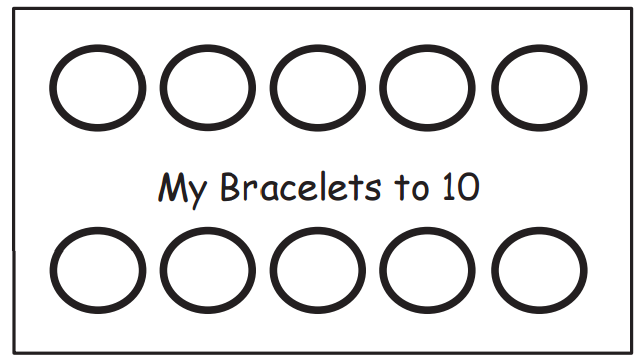 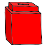 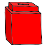 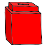 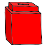 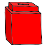 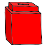 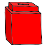 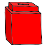 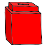 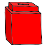 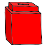 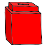 we
We have 3 cubes.  One less is _____.
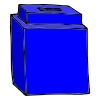 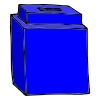 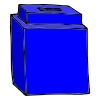 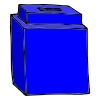 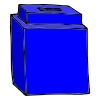 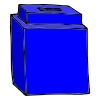 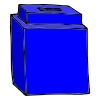 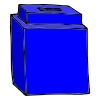 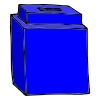 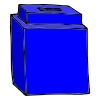 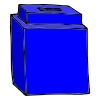 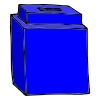 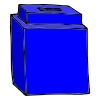 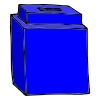 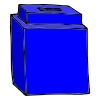 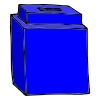 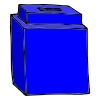 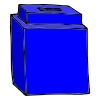 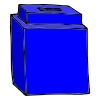 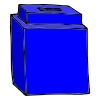 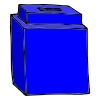 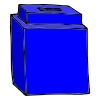 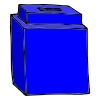 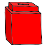 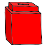 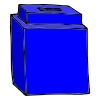 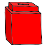 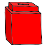 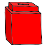 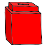 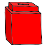 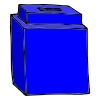 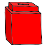 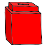 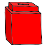 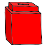 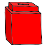 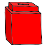 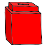 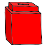 Module 1, Lesson 36
Please show me your tower for 2.  Take the cubes apart,       and put them in the circle next to 3.  How many?
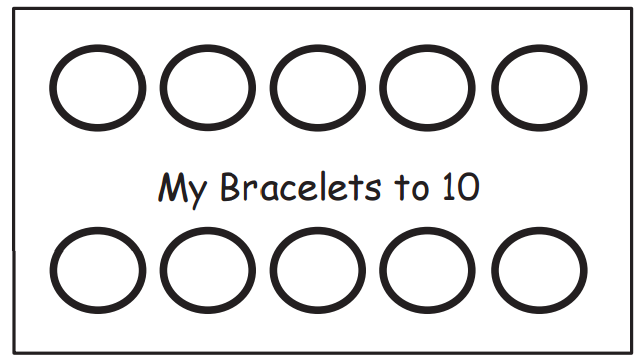 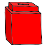 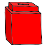 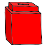 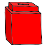 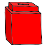 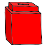 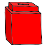 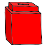 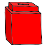 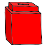 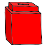 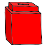 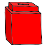 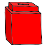 we
We have 2 cubes.  One less is _____.
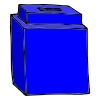 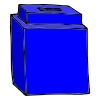 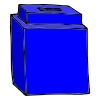 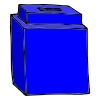 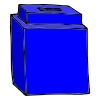 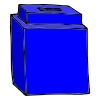 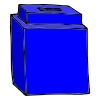 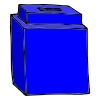 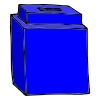 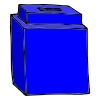 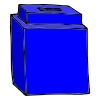 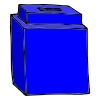 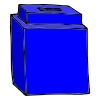 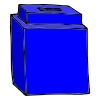 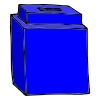 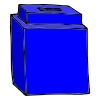 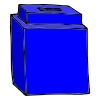 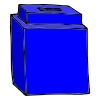 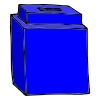 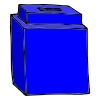 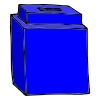 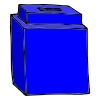 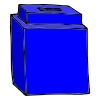 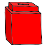 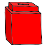 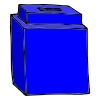 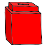 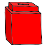 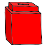 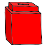 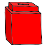 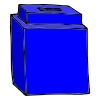 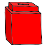 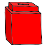 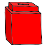 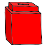 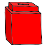 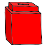 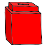 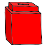 Module 1, Lesson 36
Please show me your tower for 1.  Put it in the circle next to 3.  How many?
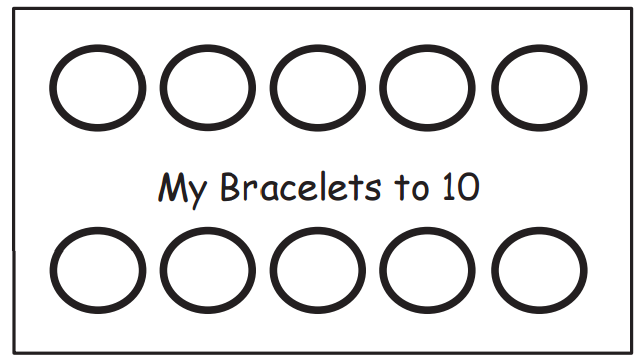 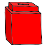 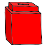 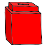 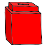 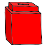 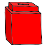 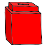 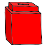 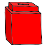 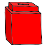 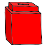 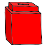 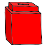 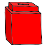 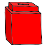 we
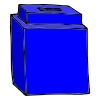 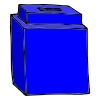 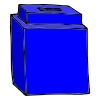 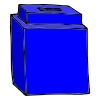 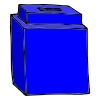 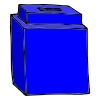 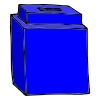 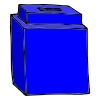 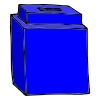 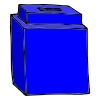 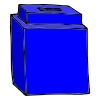 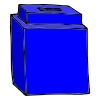 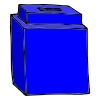 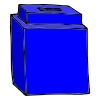 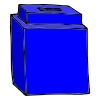 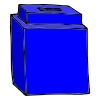 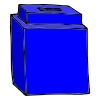 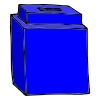 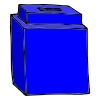 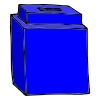 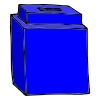 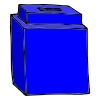 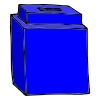 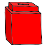 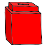 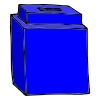 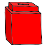 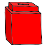 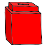 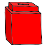 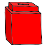 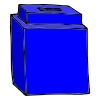 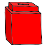 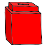 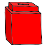 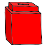 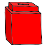 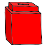 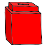 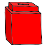 Module 1, Lesson 36
Let’s count the cubes in our circles.  Do we have to count every one of the cubes to know how many are in each circle?  Did the numbers change because we broke apart the towers?
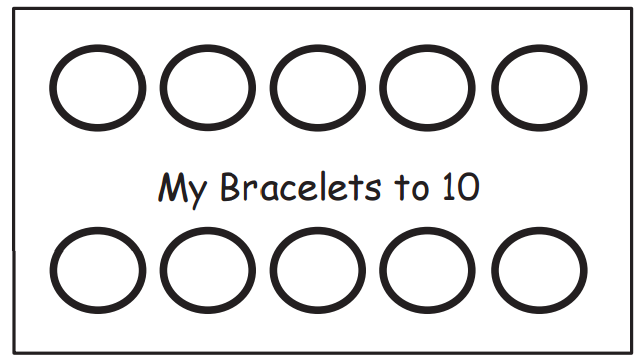 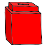 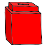 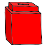 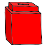 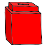 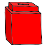 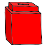 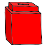 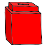 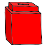 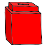 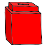 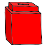 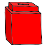 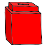 we
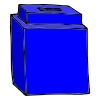 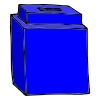 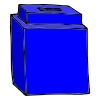 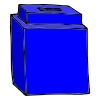 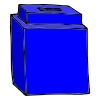 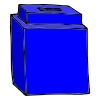 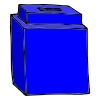 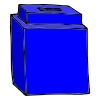 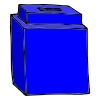 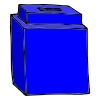 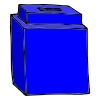 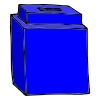 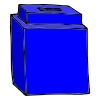 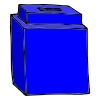 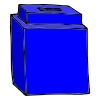 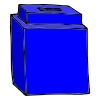 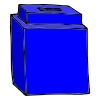 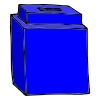 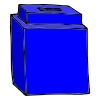 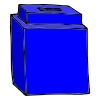 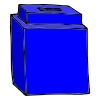 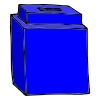 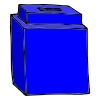 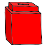 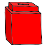 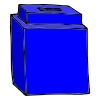 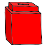 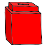 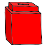 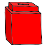 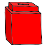 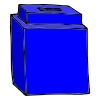 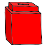 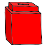 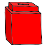 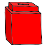 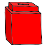 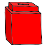 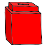 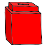 Module 1, Lesson 36
We will pretend we are making bracelets now.  Move the cubes to the edges of their circles so that they are like beads on a bracelet.  What do you notice?
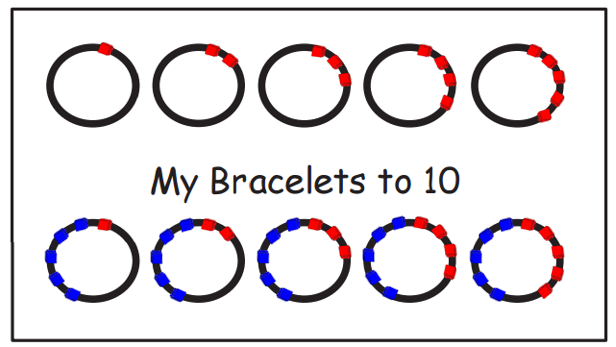 we
Module 1, Lesson 36
Do you remember what we did with our last set of bracelets?  Take the cubes off the last circle, and draw red and blue beads there instead.  What would we do on the next circle?  Go ahead and carefully replace each cube with a crayon bead.
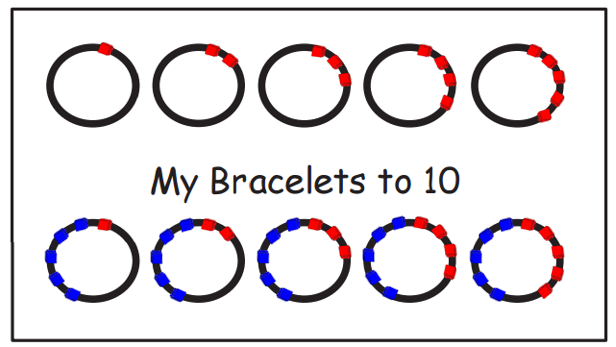 we
Module 1, Lesson 36
Now, we need to name our bracelets!  Let’s call our last bracelet 10.  What should we call the bracelet with 1 less?  Choose a crayon and label all of your bracelets.
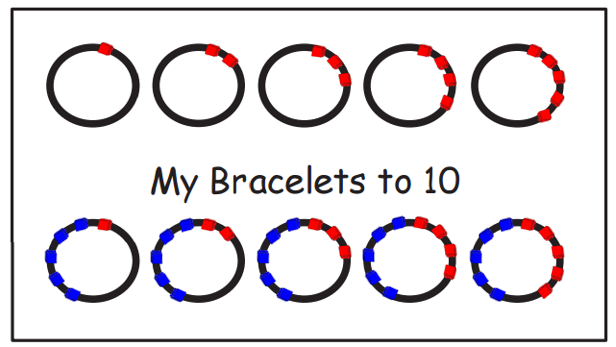 we
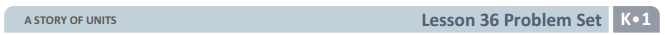 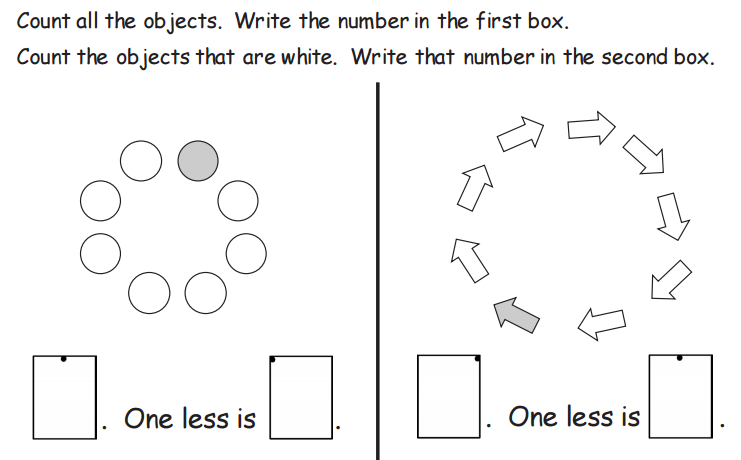 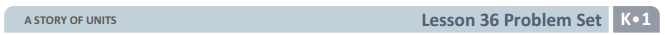 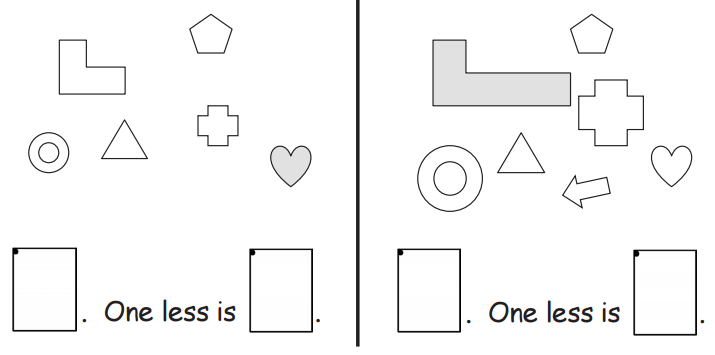 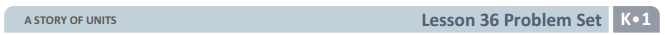 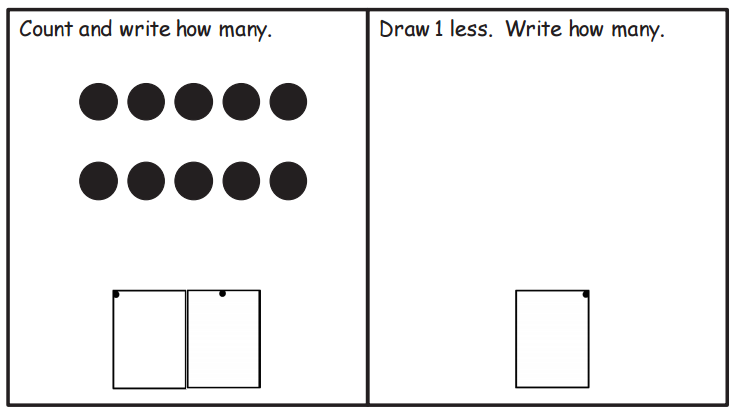 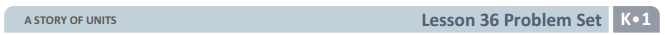 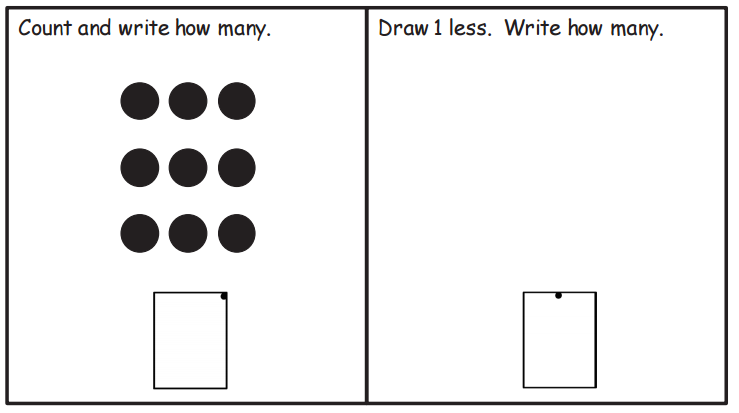 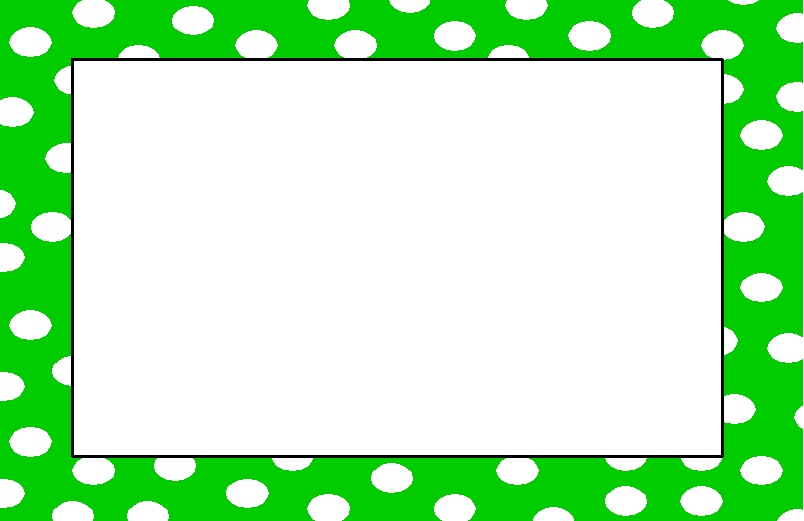 Debrief
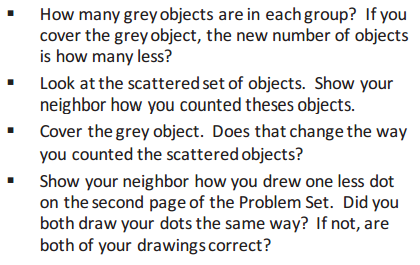 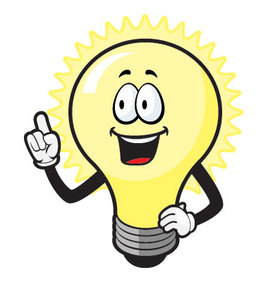 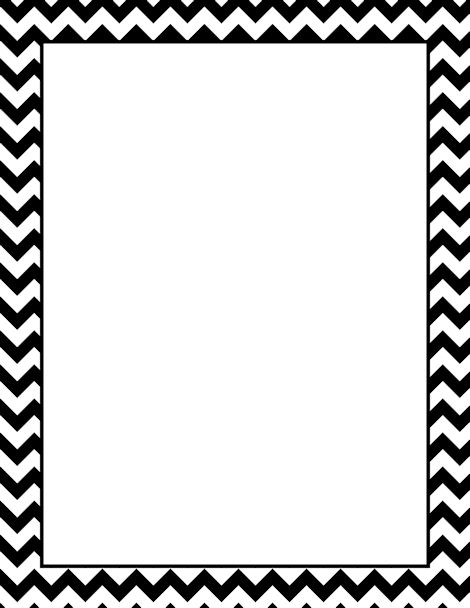 Lesson 37




I can show what I have learned about numbers 1-10!
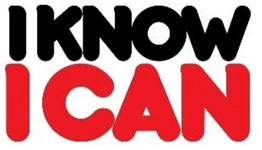 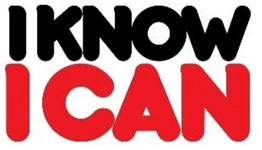 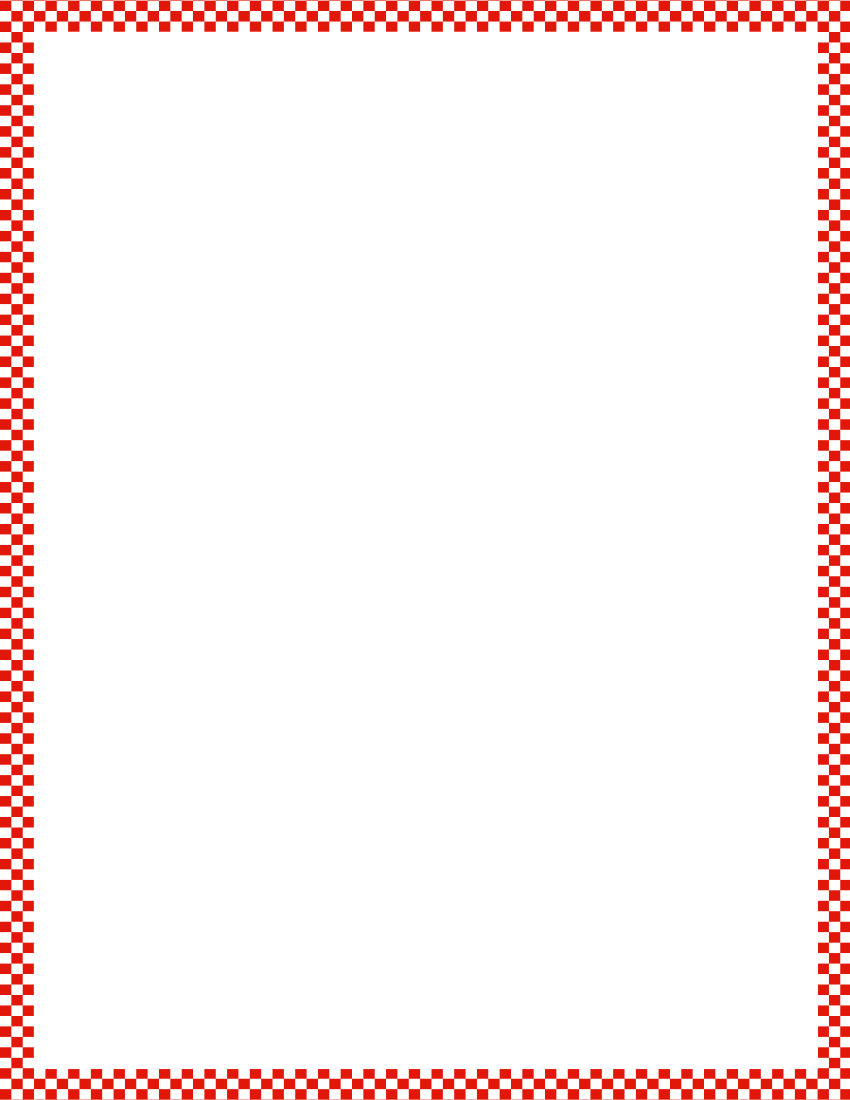 Module 1, Lesson 37
Fluency
Building 1 More and 1 Less Towers
Build a tower as I give you the directions.  Then, listen to my directions as we take our tower down.
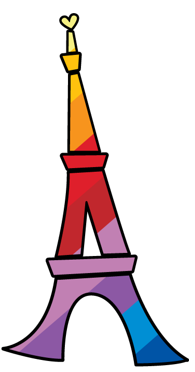 1.  One more is 2.
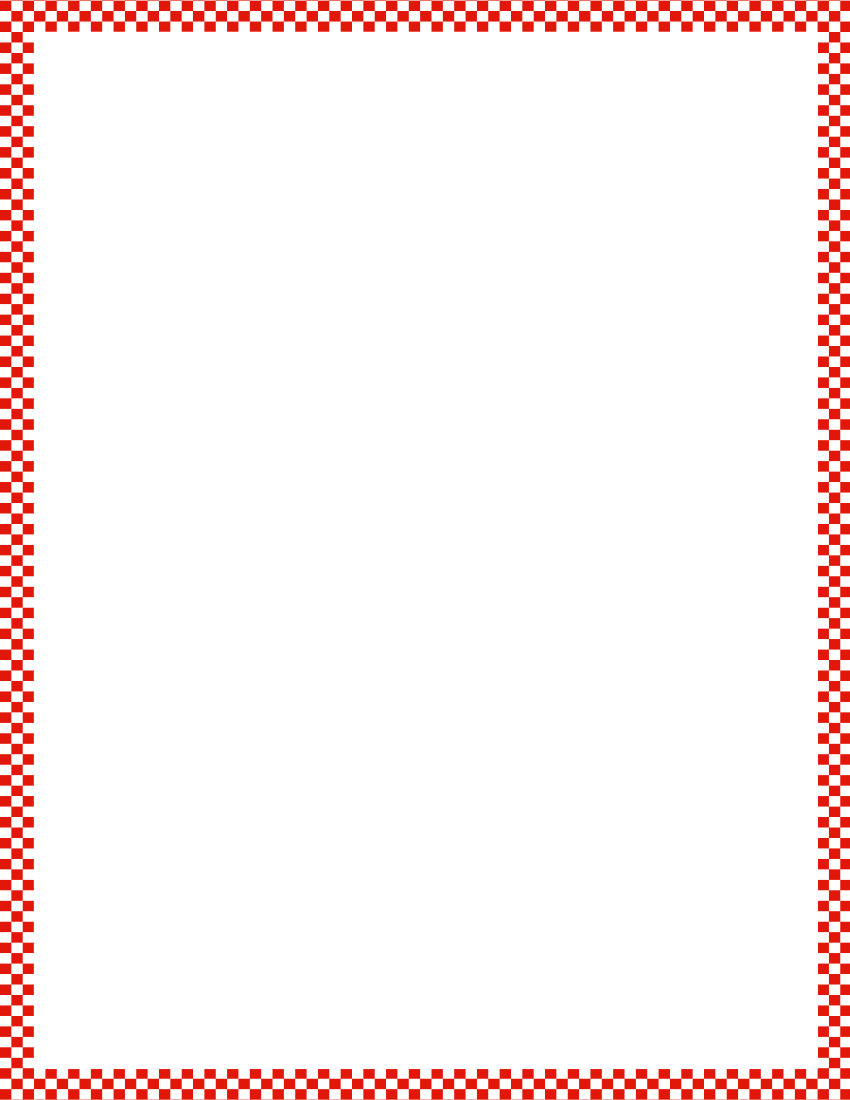 Module 1, Lesson 37
Fluency
Building 1 More and 1 Less Towers
Build a tower as I give you the directions.  Then, listen to my directions as we take our tower down.
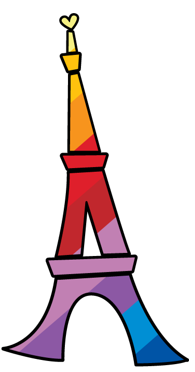 2.  One more is 3.
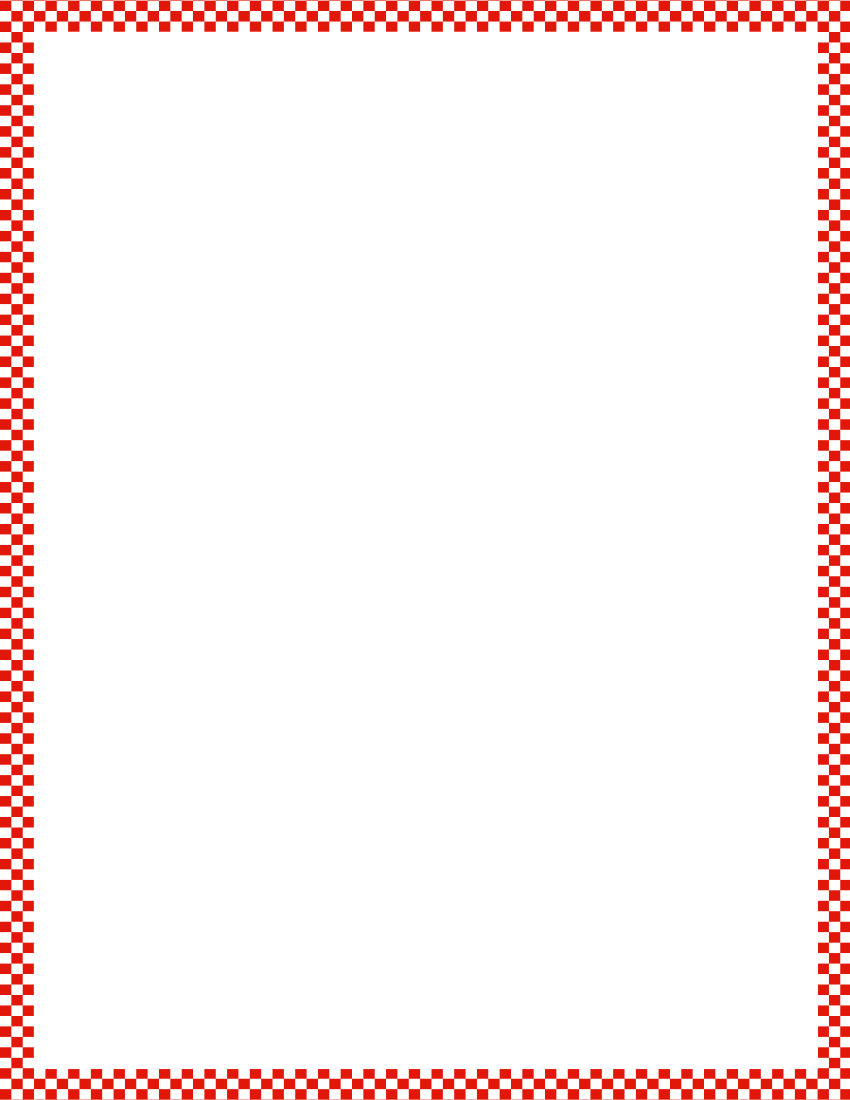 Module 1, Lesson 37
Fluency
Building 1 More and 1 Less Towers
Build a tower as I give you the directions.  Then, listen to my directions as we take our tower down.
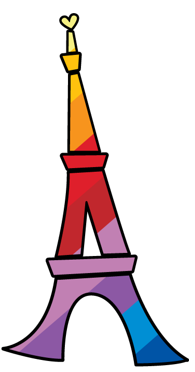 3.  One more is 4.
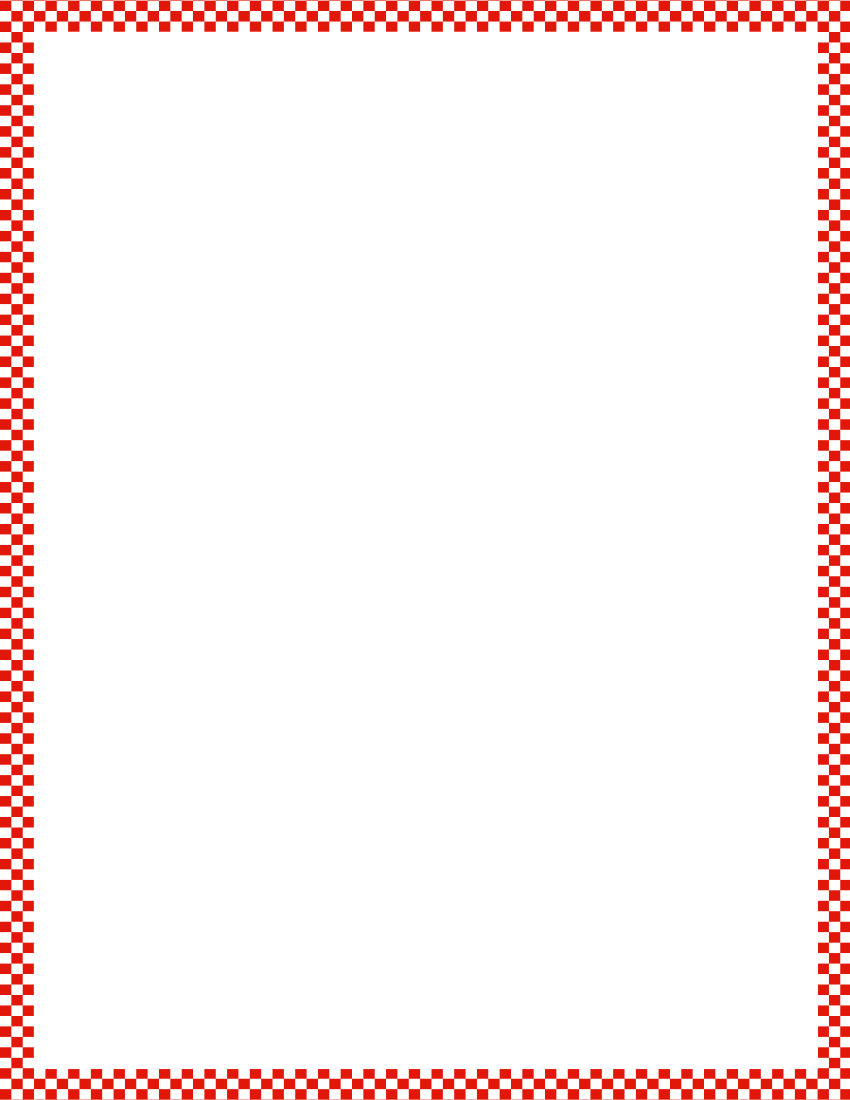 Module 1, Lesson 37
Fluency
Building 1 More and 1 Less Towers
Build a tower as I give you the directions.  Then, listen to my directions as we take our tower down.
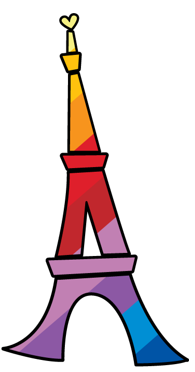 4.  One more is 5.
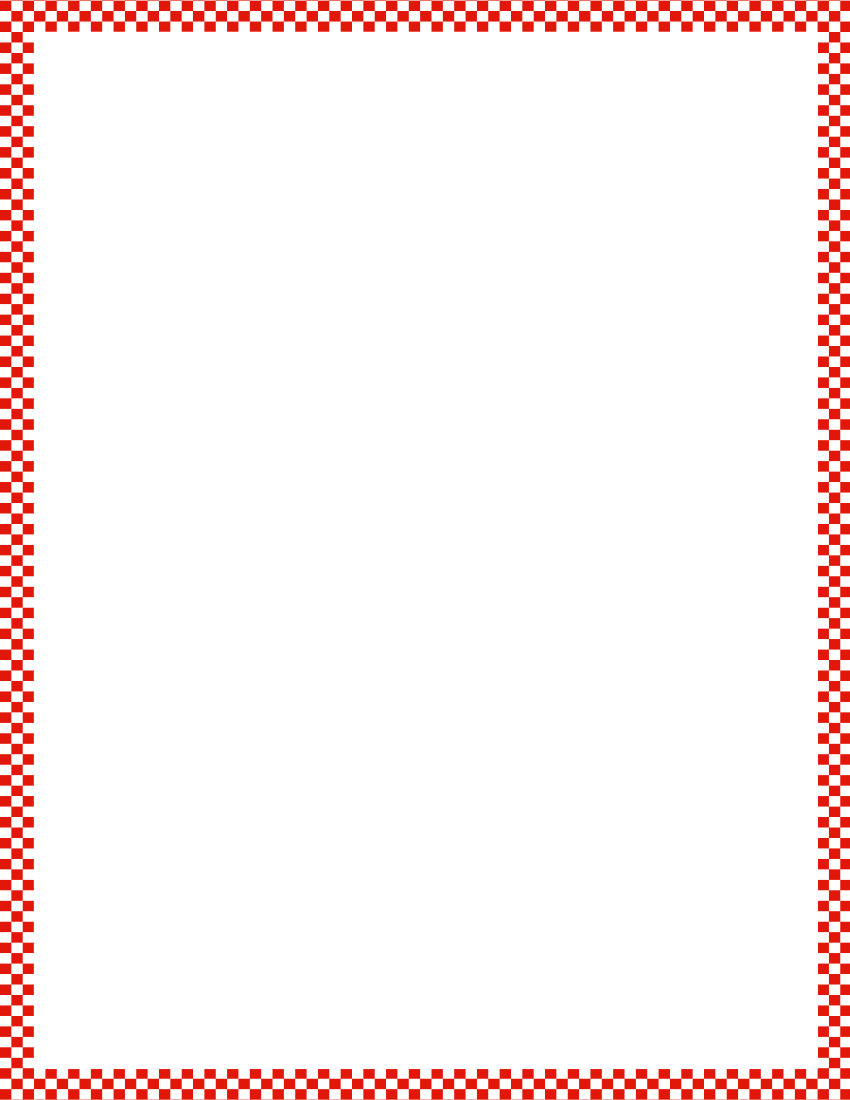 Module 1, Lesson 37
Fluency
Building 1 More and 1 Less Towers
Build a tower as I give you the directions.  Then, listen to my directions as we take our tower down.
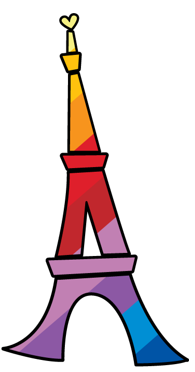 5.  One more is 6.
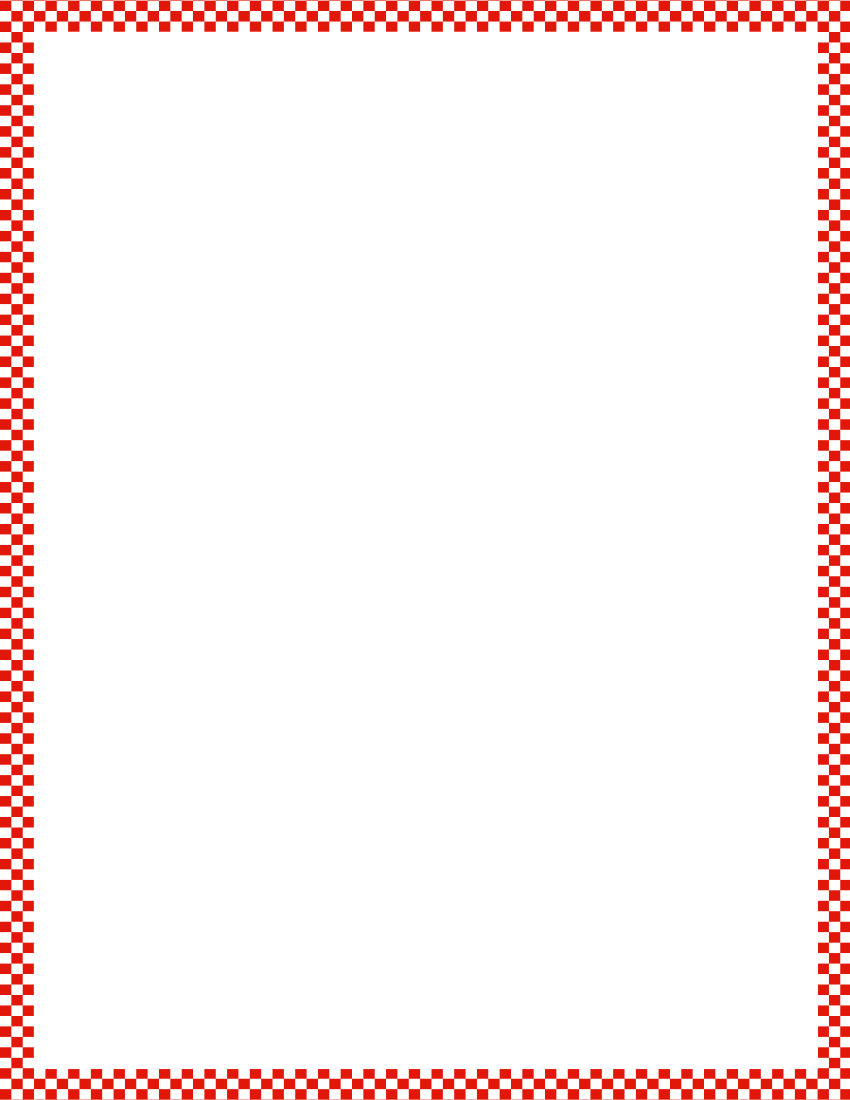 Module 1, Lesson 37
Fluency
Building 1 More and 1 Less Towers
Build a tower as I give you the directions.  Then, listen to my directions as we take our tower down.
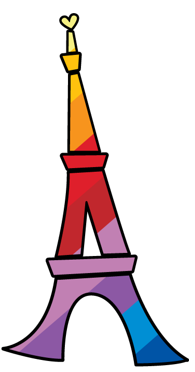 6.  One more is 7.
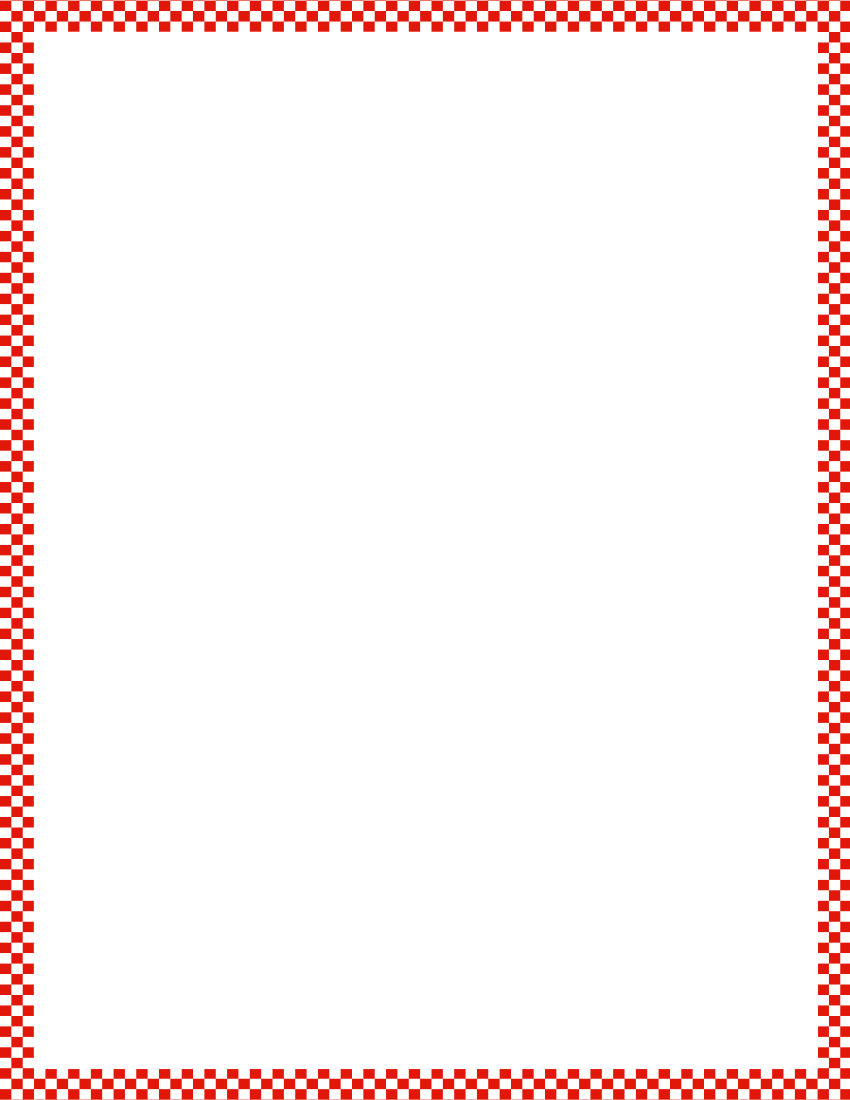 Module 1, Lesson 37
Fluency
Building 1 More and 1 Less Towers
Build a tower as I give you the directions.  Then, listen to my directions as we take our tower down.
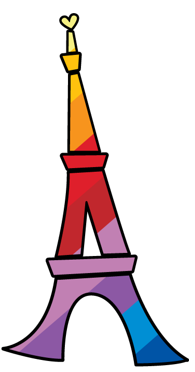 7.  One more is 8.
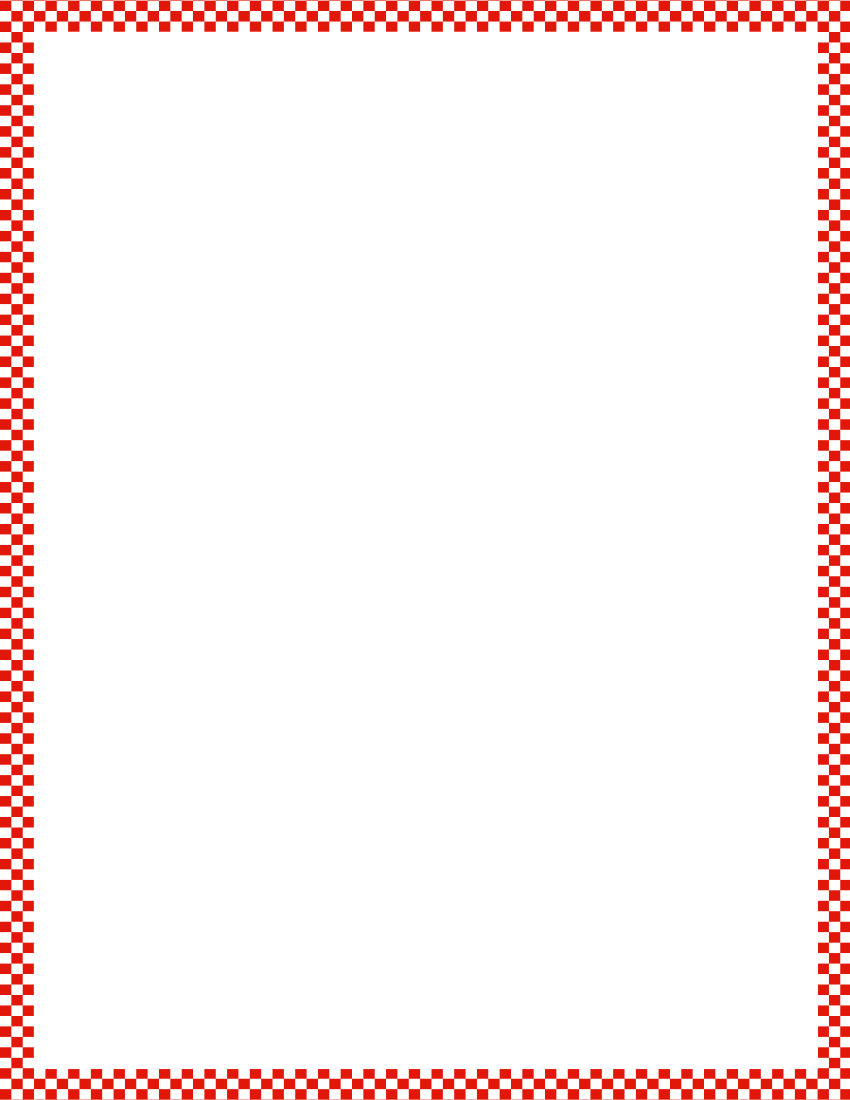 Module 1, Lesson 37
Fluency
Building 1 More and 1 Less Towers
Build a tower as I give you the directions.  Then, listen to my directions as we take our tower down.
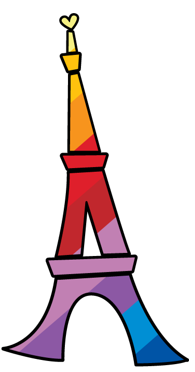 8.  One more is 9.
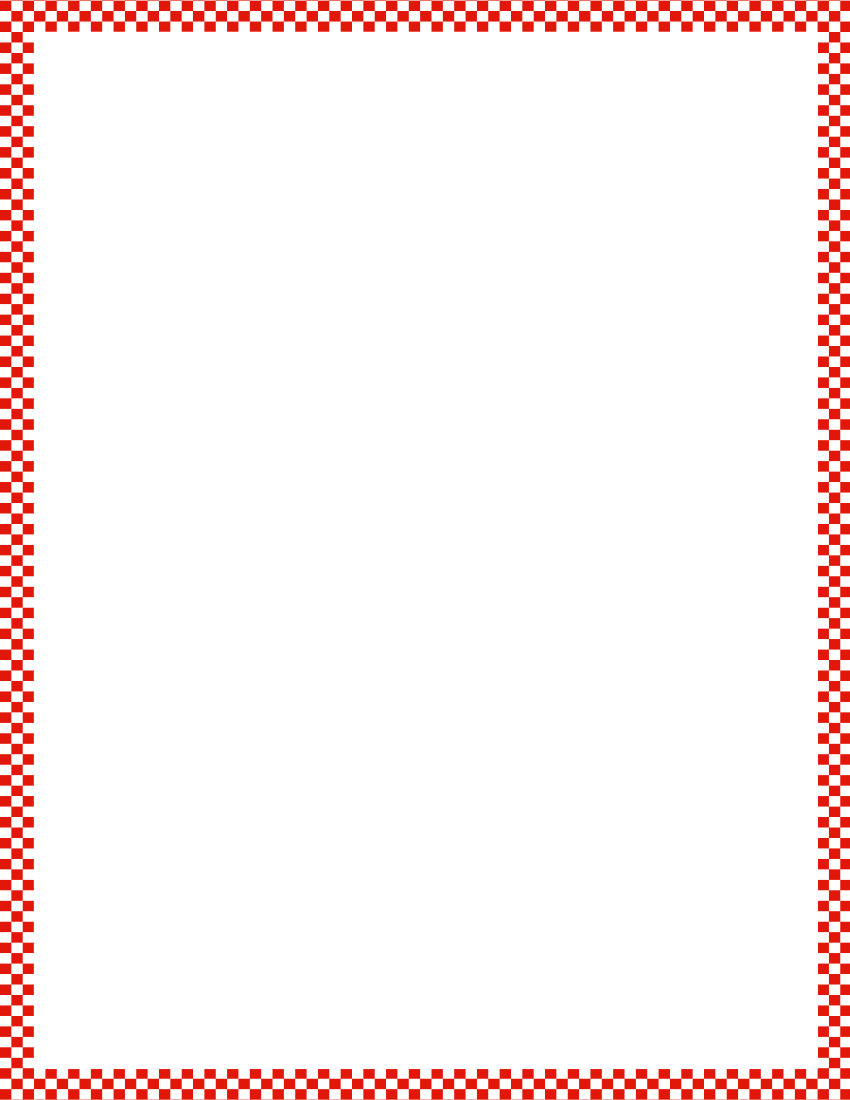 Module 1, Lesson 37
Fluency
Building 1 More and 1 Less Towers
Build a tower as I give you the directions.  Then, listen to my directions as we take our tower down.
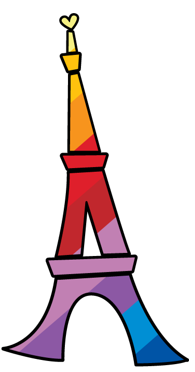 9.  One more is 10.
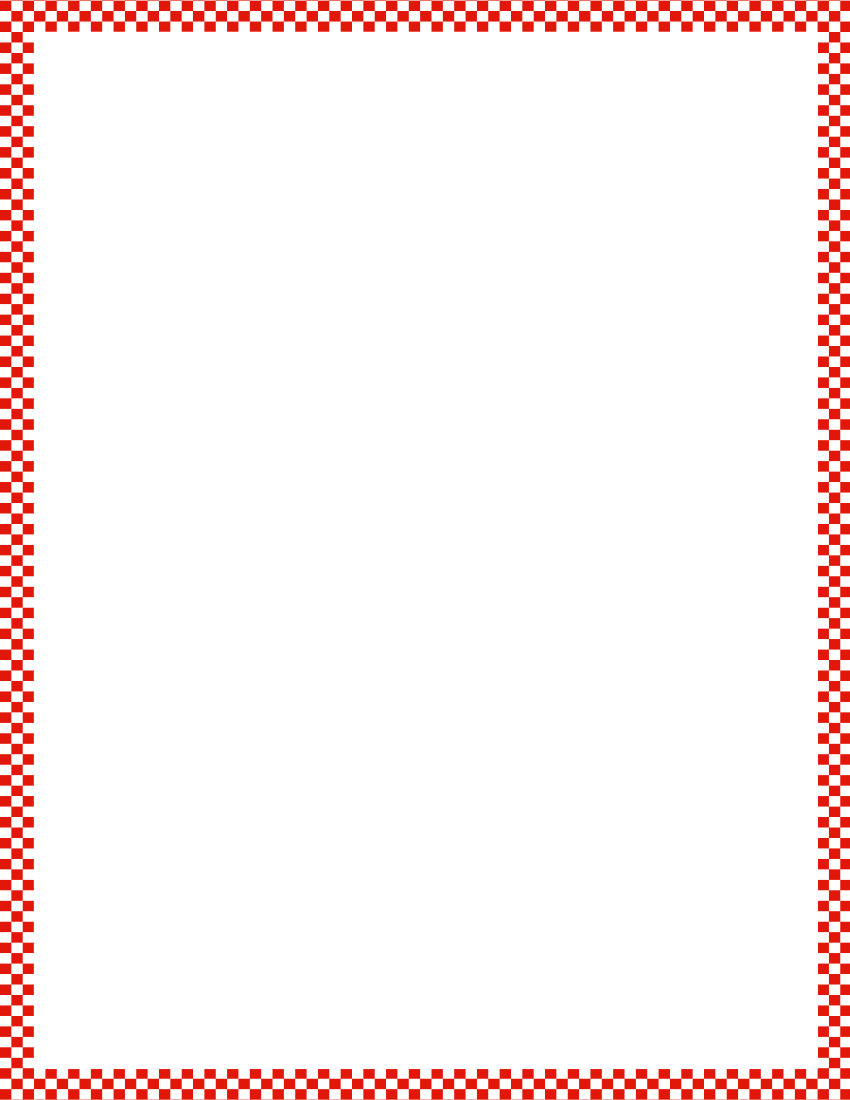 Module 1, Lesson 37
Fluency
Building 1 More and 1 Less Towers
Build a tower as I give you the directions.  Then, listen to my directions as we take our tower down.
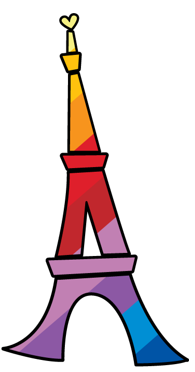 10.  One less is 9.
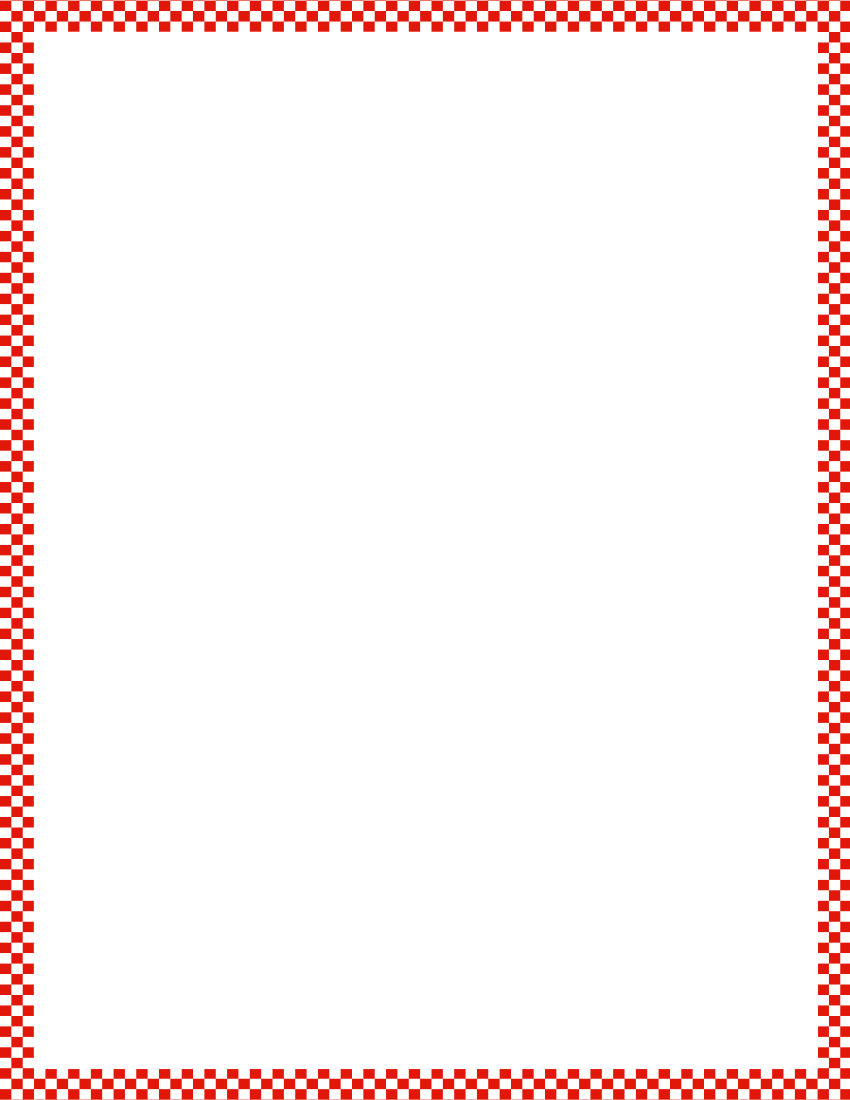 Module 1, Lesson 37
Fluency
Building 1 More and 1 Less Towers
Build a tower as I give you the directions.  Then, listen to my directions as we take our tower down.
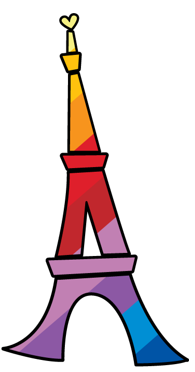 9.  One less is 8.
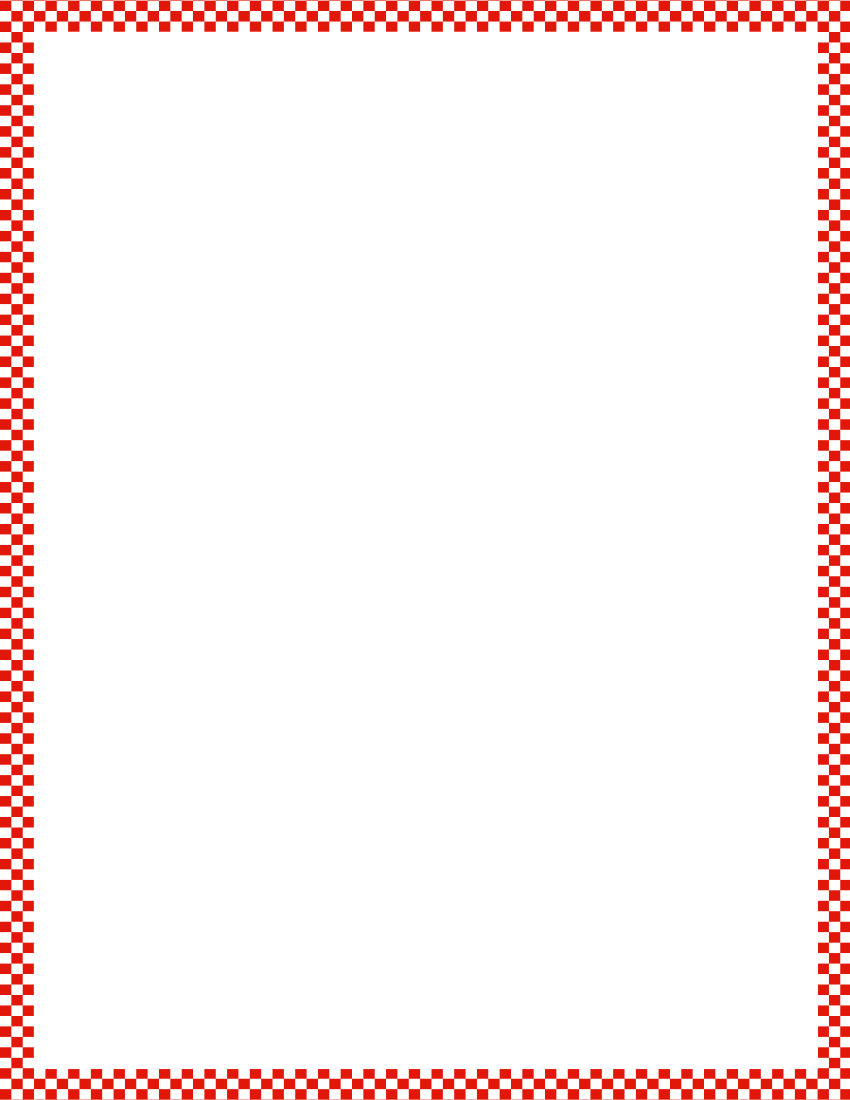 Module 1, Lesson 37
Fluency
Building 1 More and 1 Less Towers
Build a tower as I give you the directions.  Then, listen to my directions as we take our tower down.
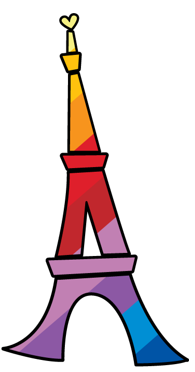 8.  One less is 7.
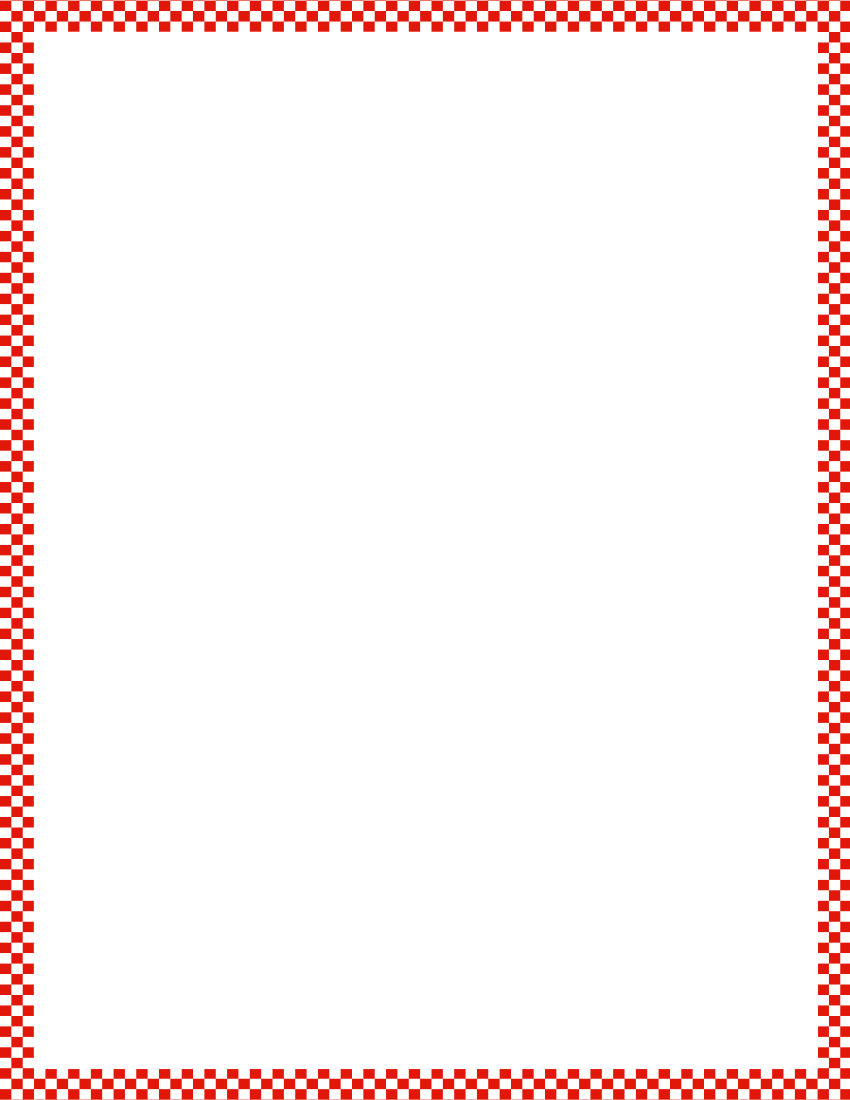 Module 1, Lesson 37
Fluency
Building 1 More and 1 Less Towers
Build a tower as I give you the directions.  Then, listen to my directions as we take our tower down.
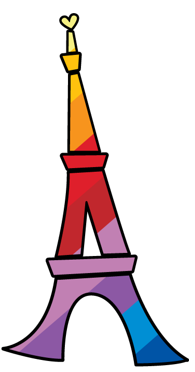 7.  One less is 6.
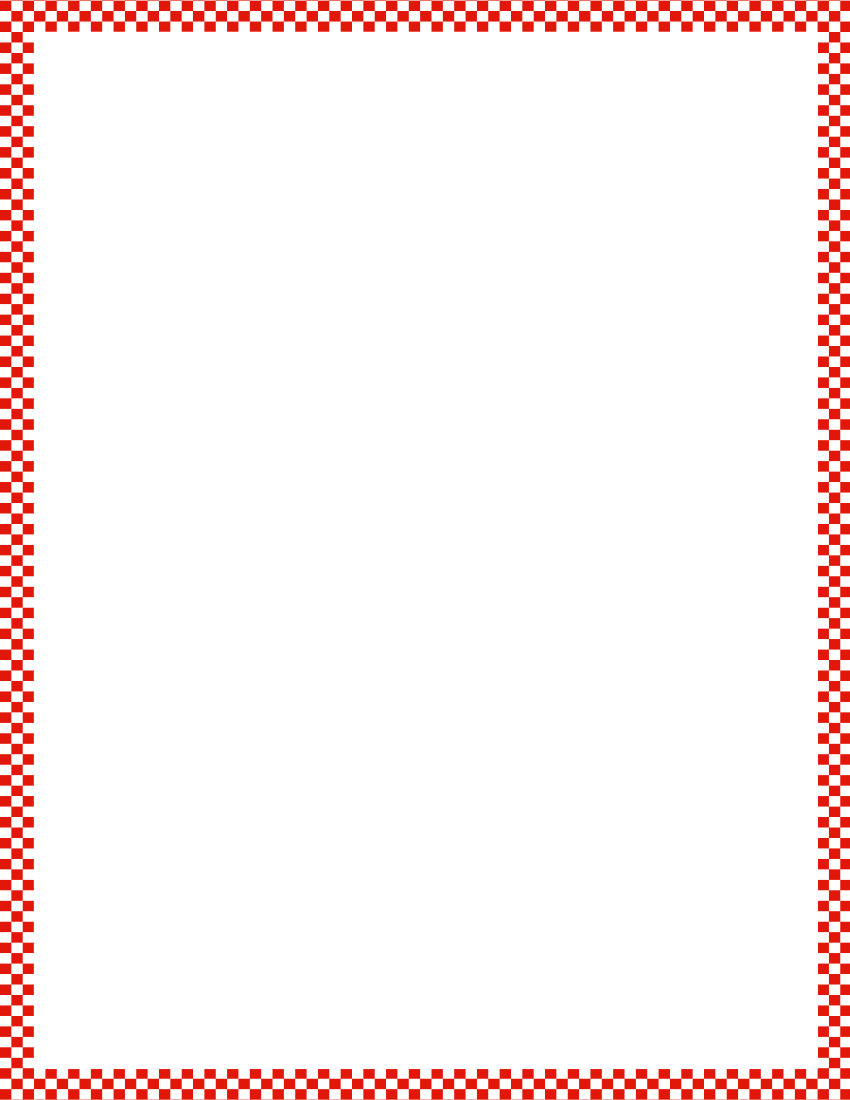 Module 1, Lesson 37
Fluency
Building 1 More and 1 Less Towers
Build a tower as I give you the directions.  Then, listen to my directions as we take our tower down.
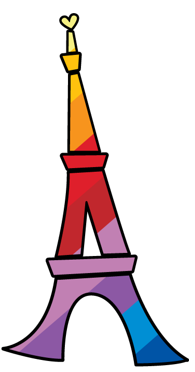 6.  One less is 5.
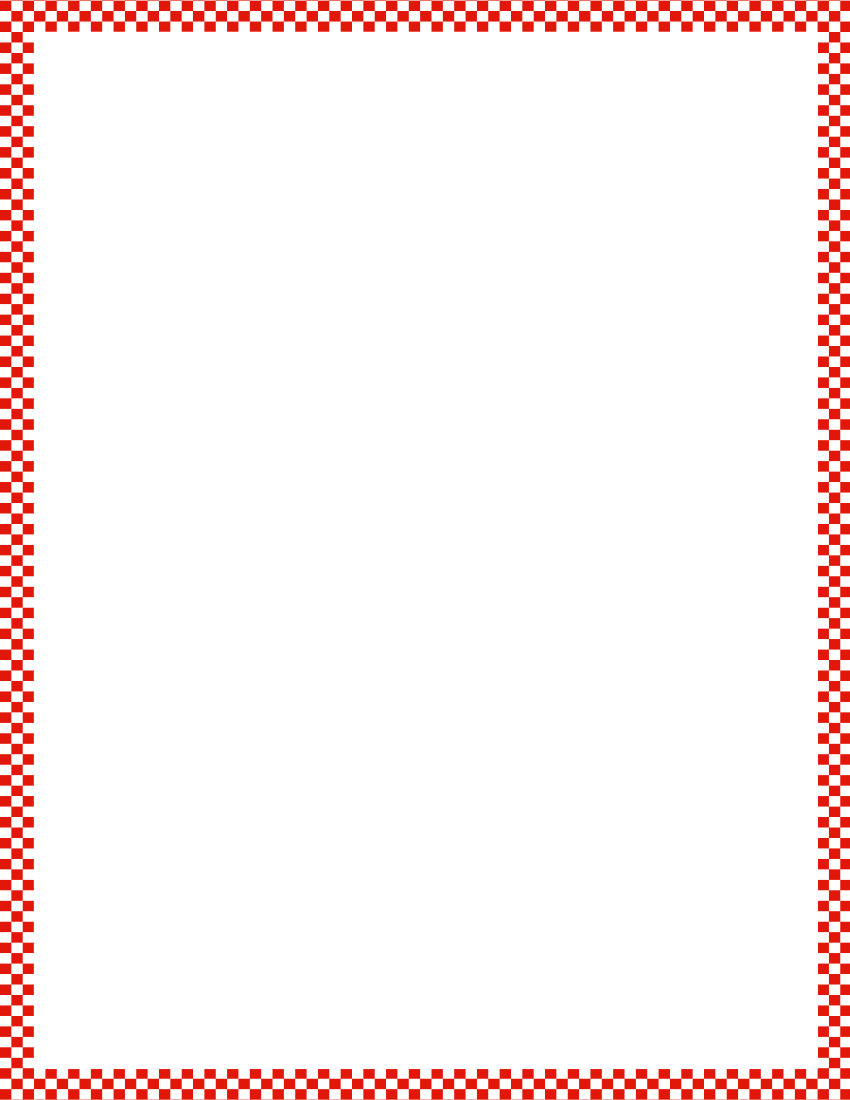 Module 1, Lesson 37
Fluency
Building 1 More and 1 Less Towers
Build a tower as I give you the directions.  Then, listen to my directions as we take our tower down.
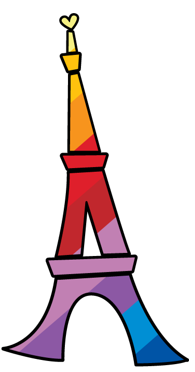 5.  One less is 4.
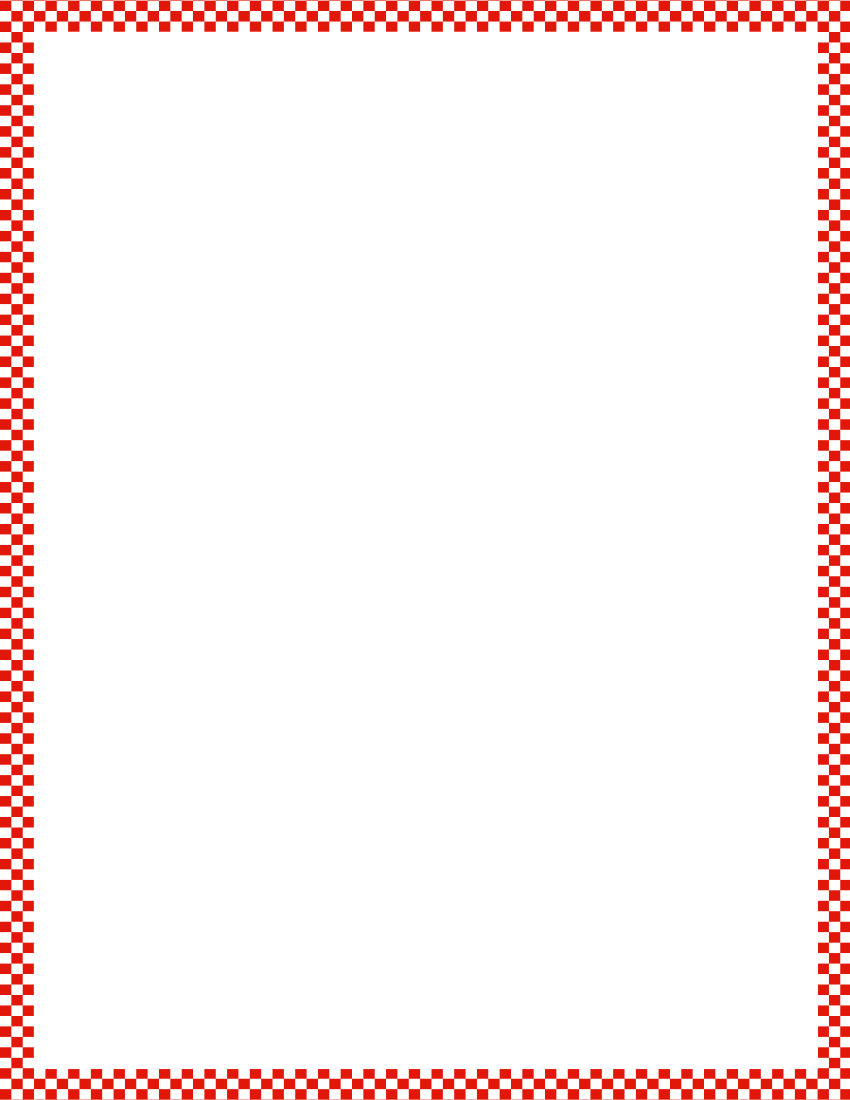 Module 1, Lesson 37
Fluency
Building 1 More and 1 Less Towers
Build a tower as I give you the directions.  Then, listen to my directions as we take our tower down.
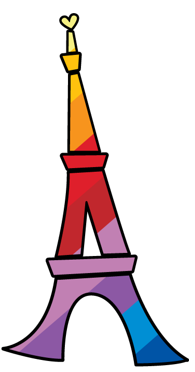 4.  One less is 3.
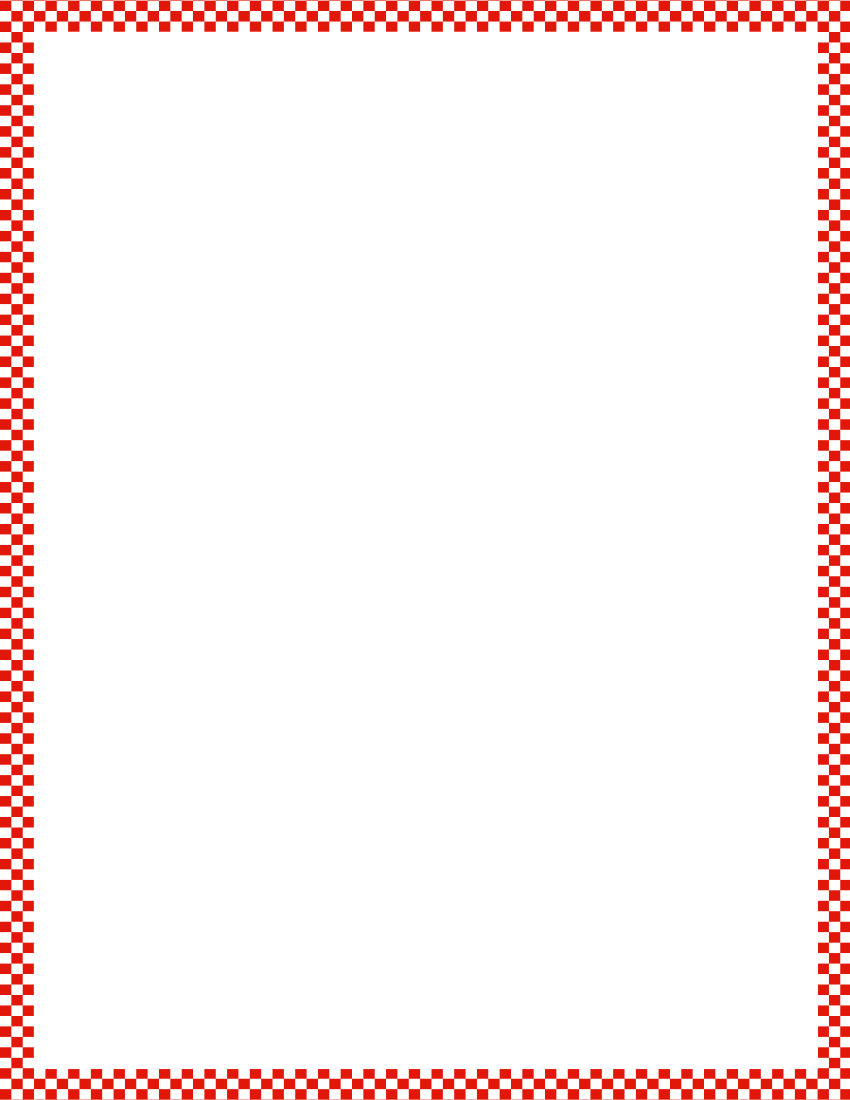 Module 1, Lesson 37
Fluency
Building 1 More and 1 Less Towers
Build a tower as I give you the directions.  Then, listen to my directions as we take our tower down.
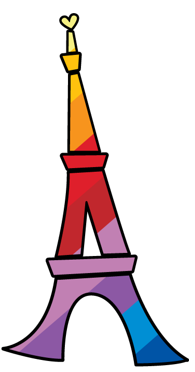 3.  One less is 2.
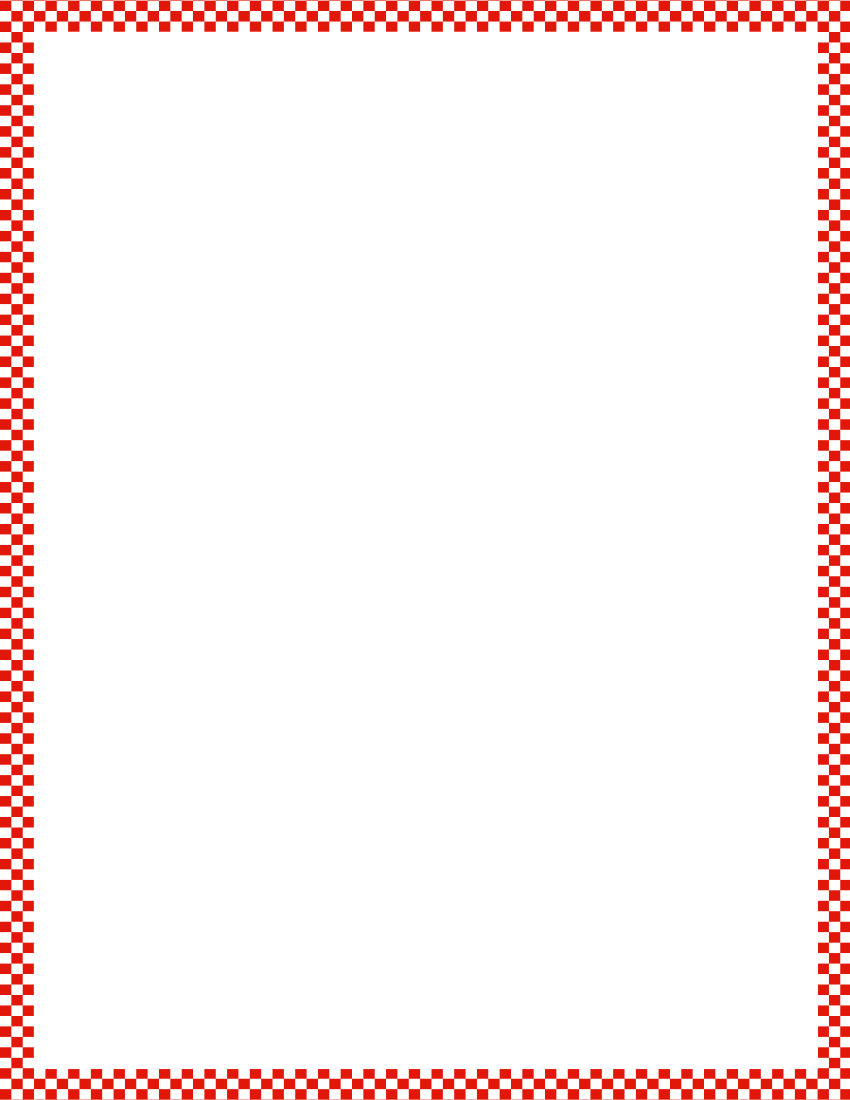 Module 1, Lesson 37
Fluency
Building 1 More and 1 Less Towers
Build a tower as I give you the directions.  Then, listen to my directions as we take our tower down.
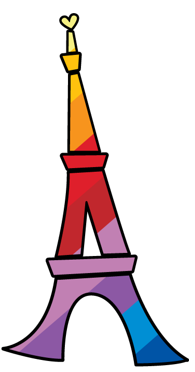 2.  One less is 1.
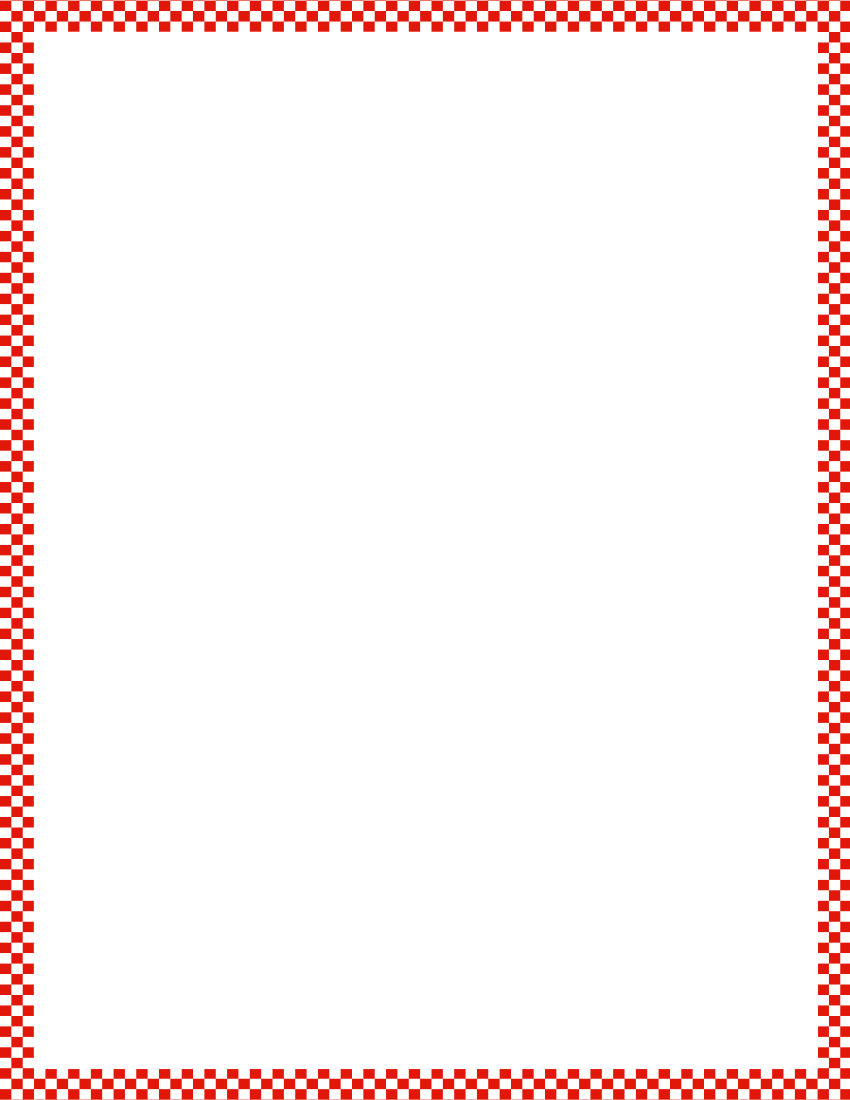 Module 1, Lesson 37
Fluency
Building 1 More and 1 Less Towers
Build a tower as I give you the directions.  Then, listen to my directions as we take our tower down.
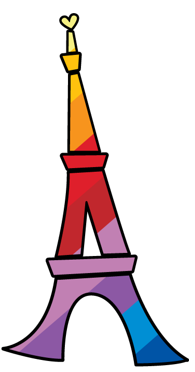 1.  One less is 0.
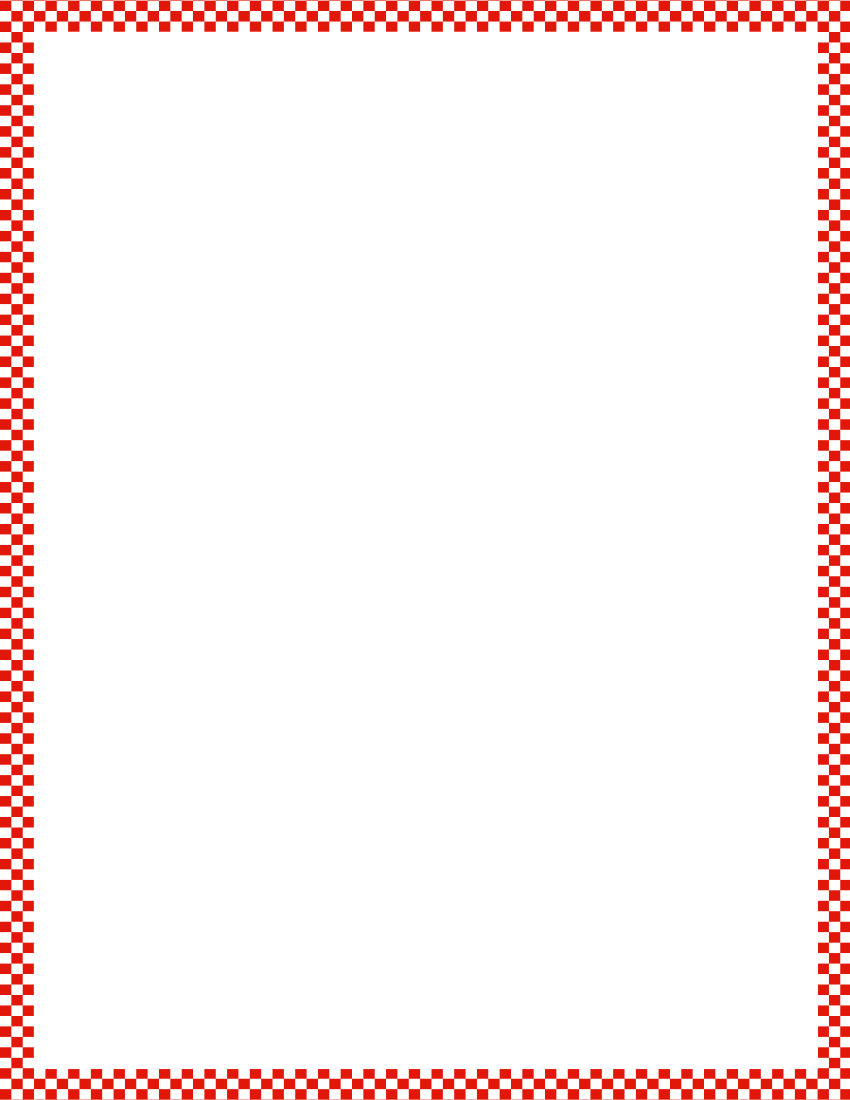 Module 1, Lesson 37
Fluency
5-Group Finger Counting
Quick!  Show me 5.  Show me 1 more.  Let’s count on like this:  5 (push out left hand), 1 more is 6 (push out left hand and thumb of right hand).  Try it with me.  Ready?

Stay there at 6.  Now, show me 1 more.  How many fingers are you showing on your left hand?  And your right hand?  How many fingers are you showing in all?  Let’s count on like we did before!

(Continue to 10 if students are ready.)
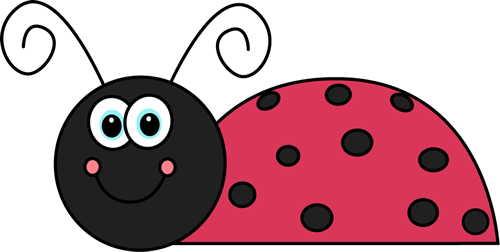 Module 1, Lesson 37
We are going to have a Number Fair today!  Your job will be to make an exhibit for your mystery number at our fair.  You will want to show your number in as many ways as you can, using anything you choose at your station.  You will discover your mystery numbers in a minute.

Your first job will be to put your 5-group cards in order from smallest to greatest, and then hide the card that shows your mystery number.  Your friends will have to figure out what card is missing when they visit your station!

I’m going to give you your mystery bag.  When you get it, shake it and guess how many objects are inside.  When I give you the signal, open your bag and count the objects to find out your mystery number.

Don’t forget to use the materials at your station to show your number in as many ways as you can!  Go!
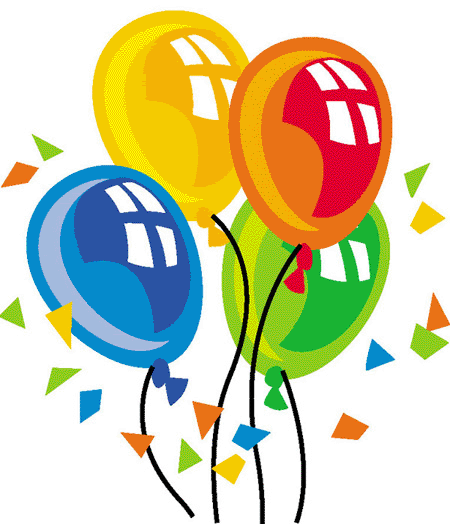 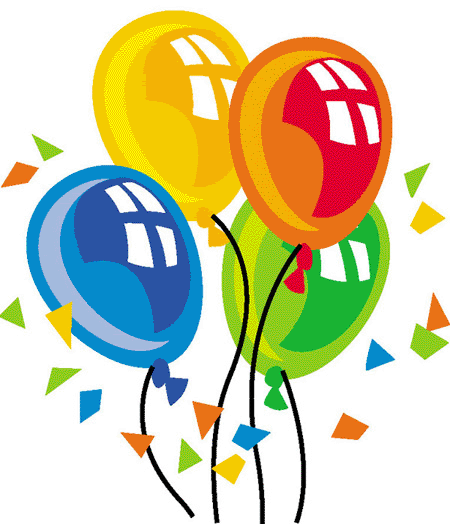 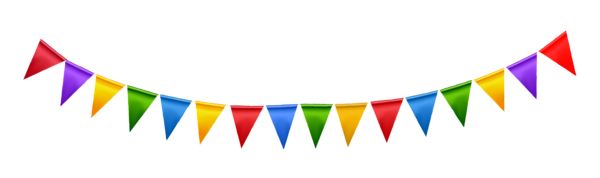 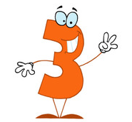 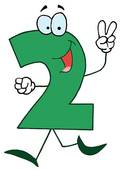 Number
Fair
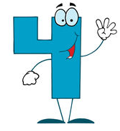 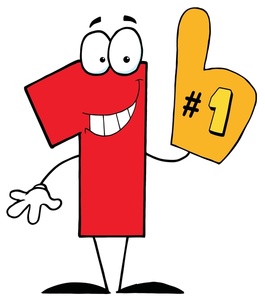 Module 1, Lesson 37
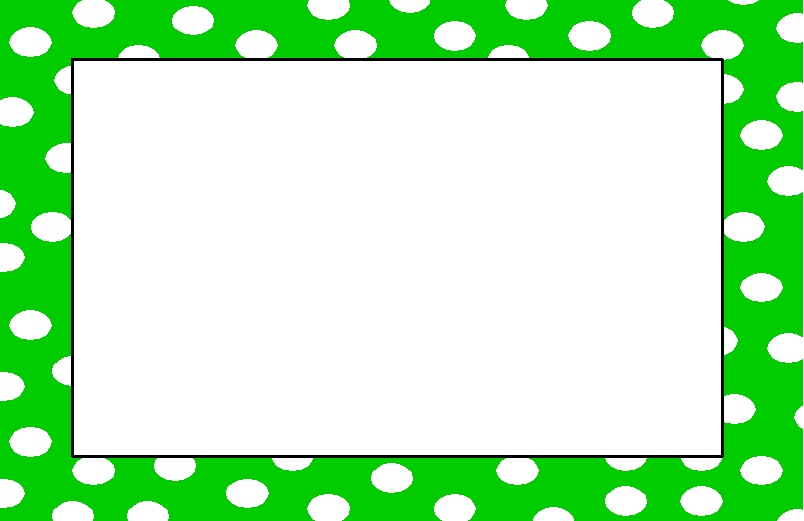 Debrief
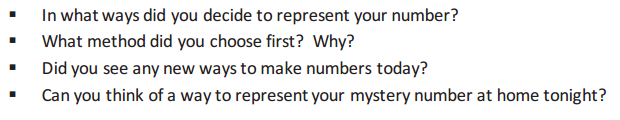 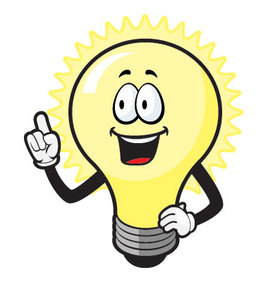